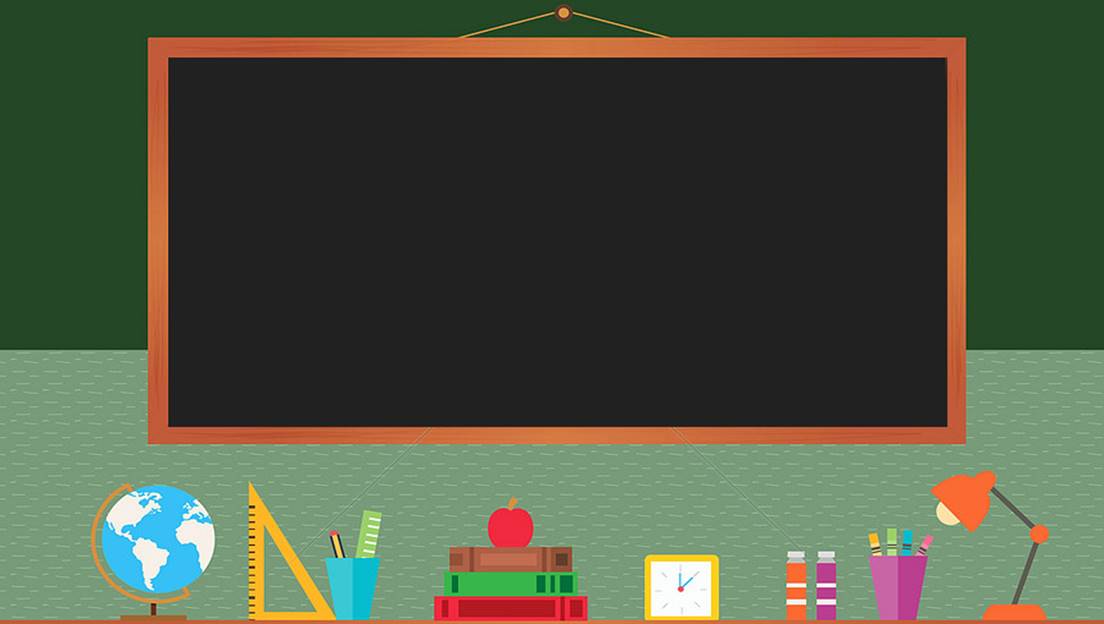 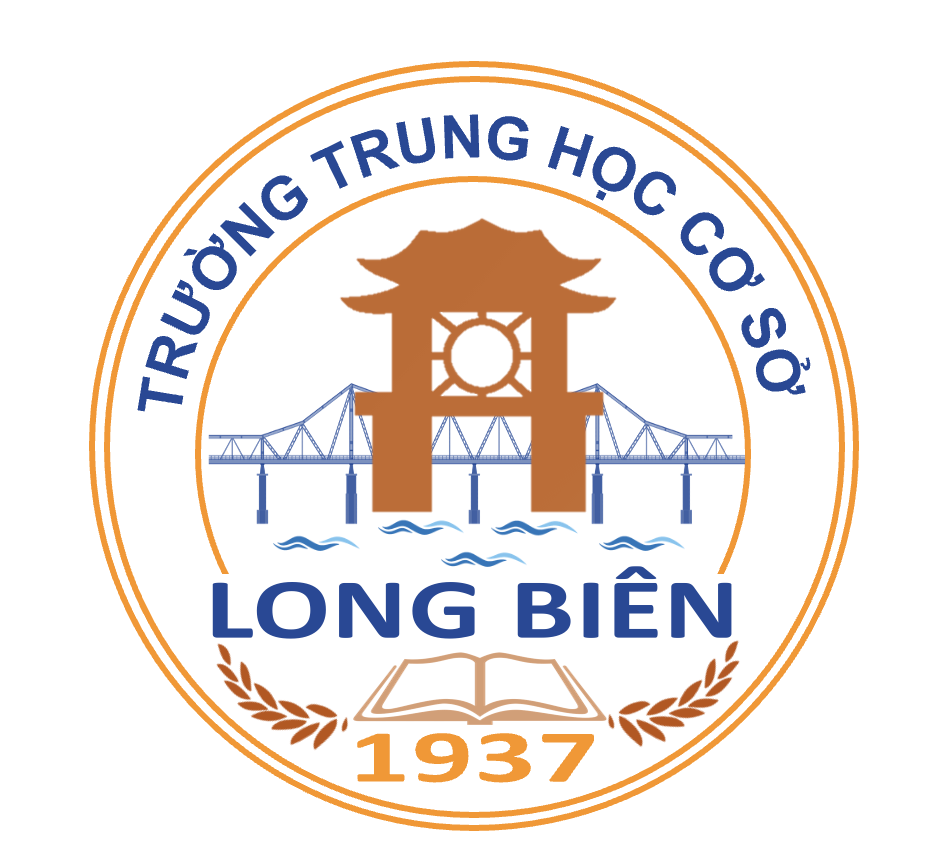 TRƯỜNG THCS LONG BIÊN
BÀI GIẢNG ĐIỆN TỬ MÔN TOÁN 7

TIẾT 13,14,15 – BÀI 3: HAI ĐƯỜNG THẲNG SONG SONG
Giáo viên: Đào Thị Thu
        Tổ: Tự nhiên
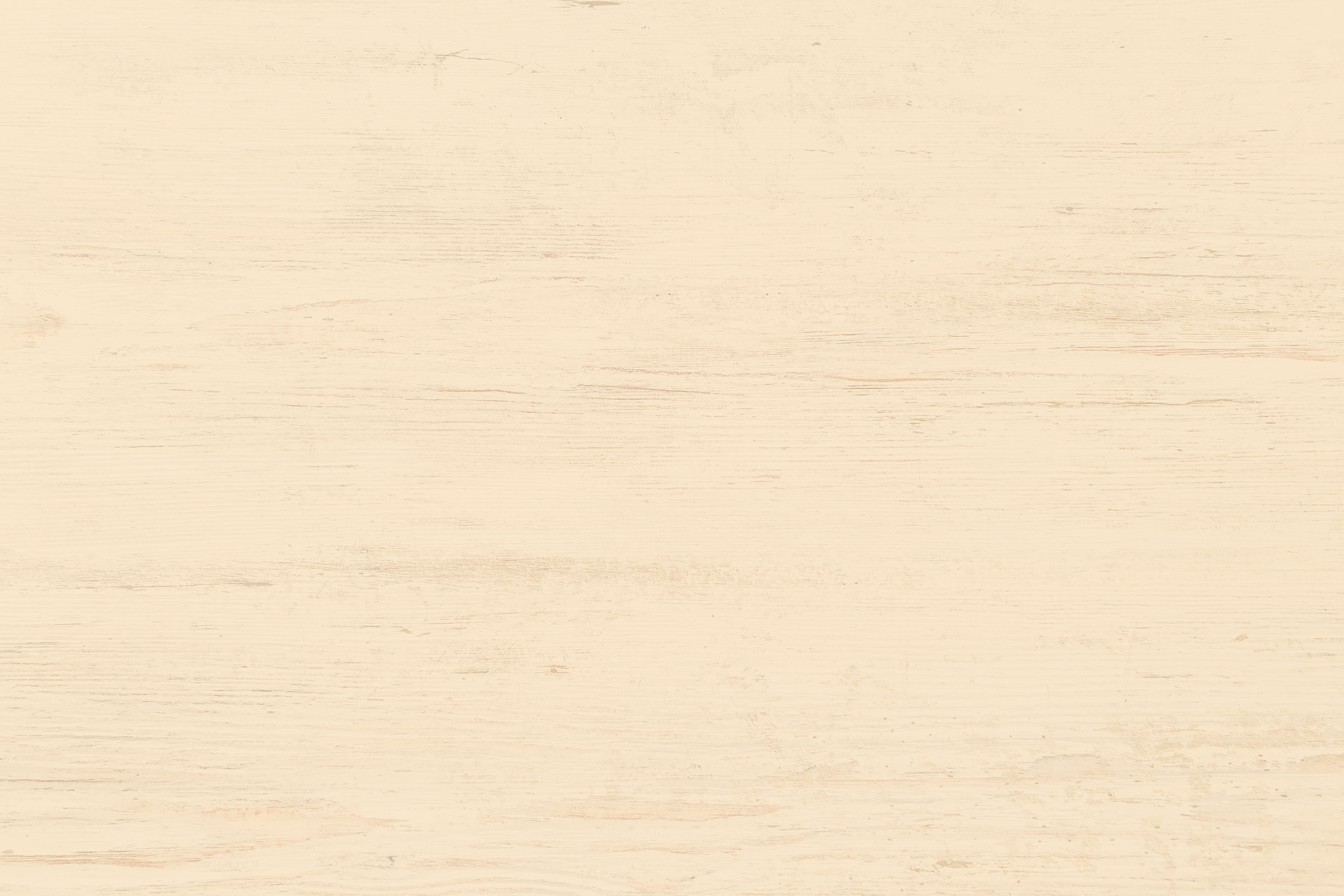 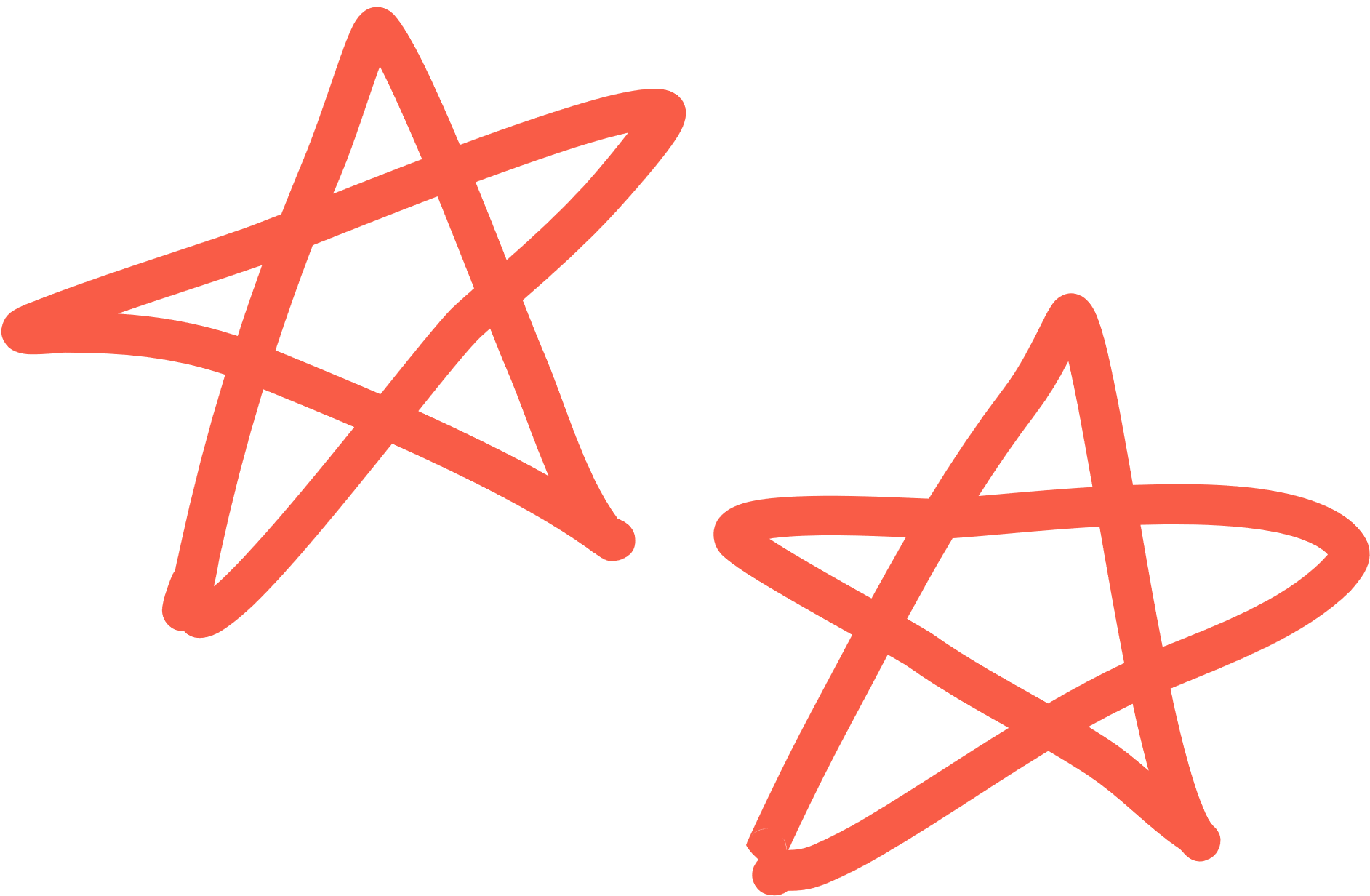 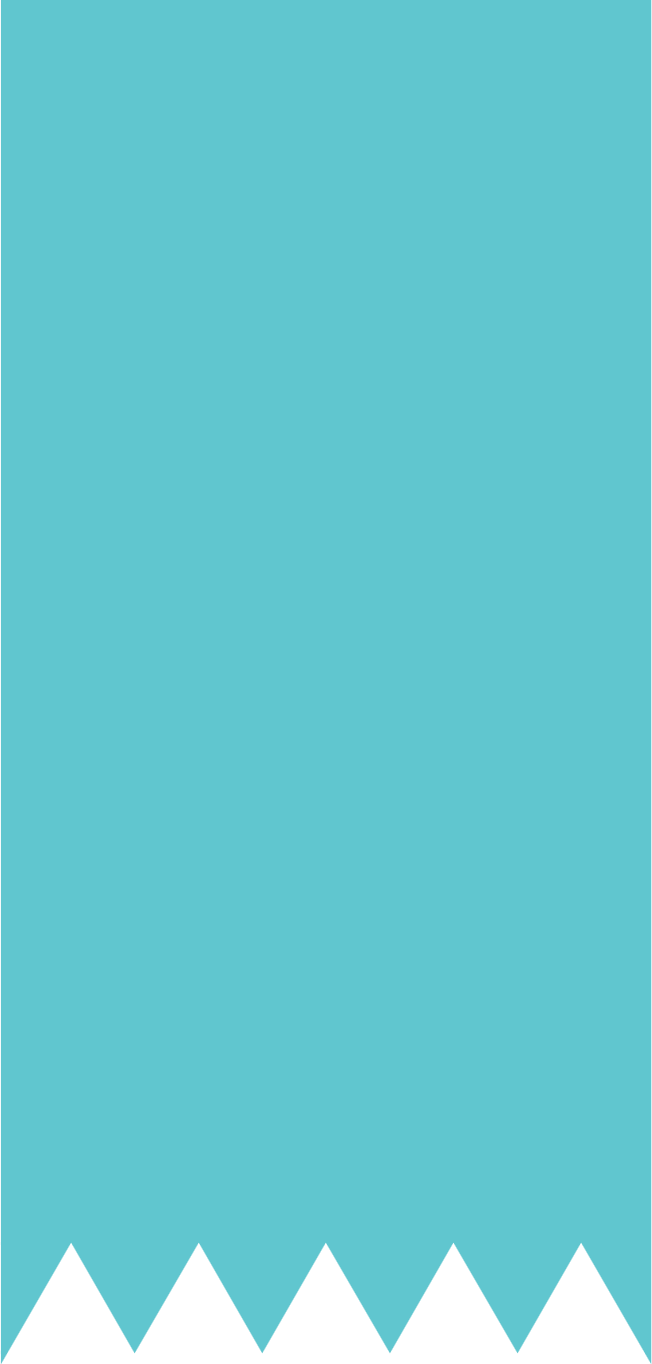 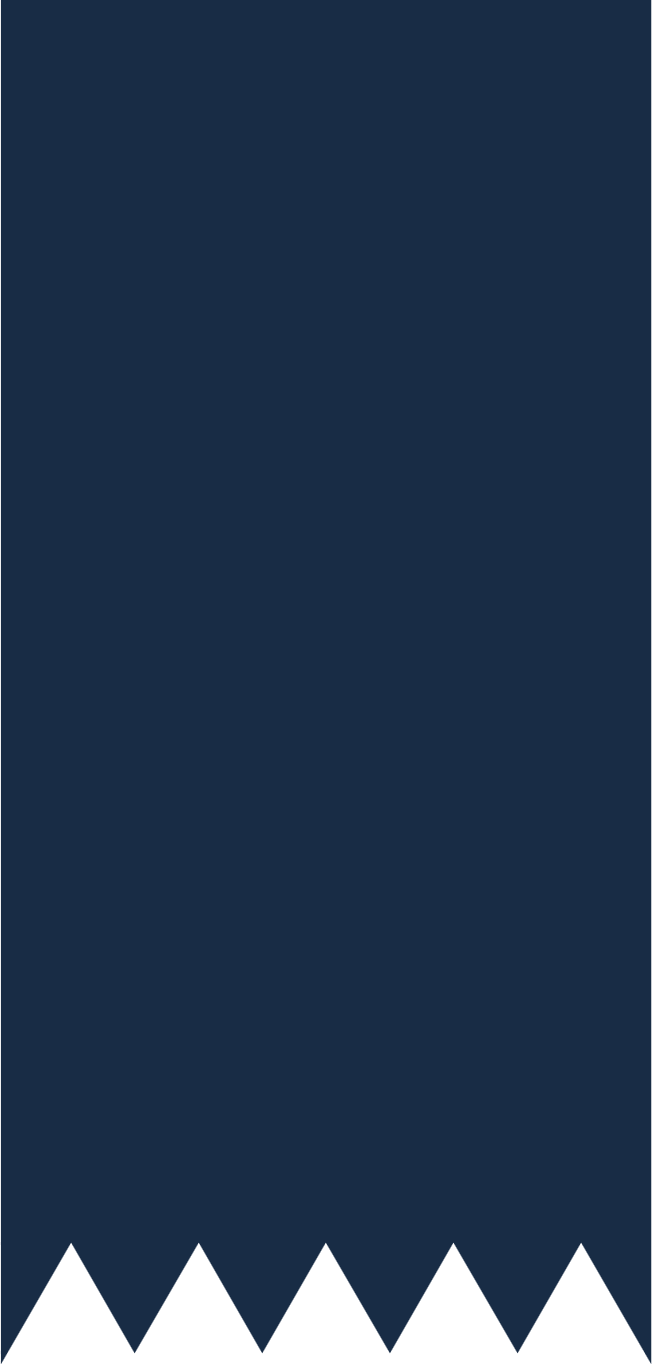 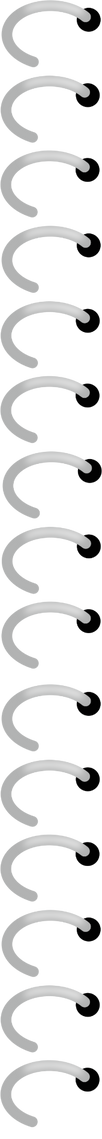 KHỞI ĐỘNG
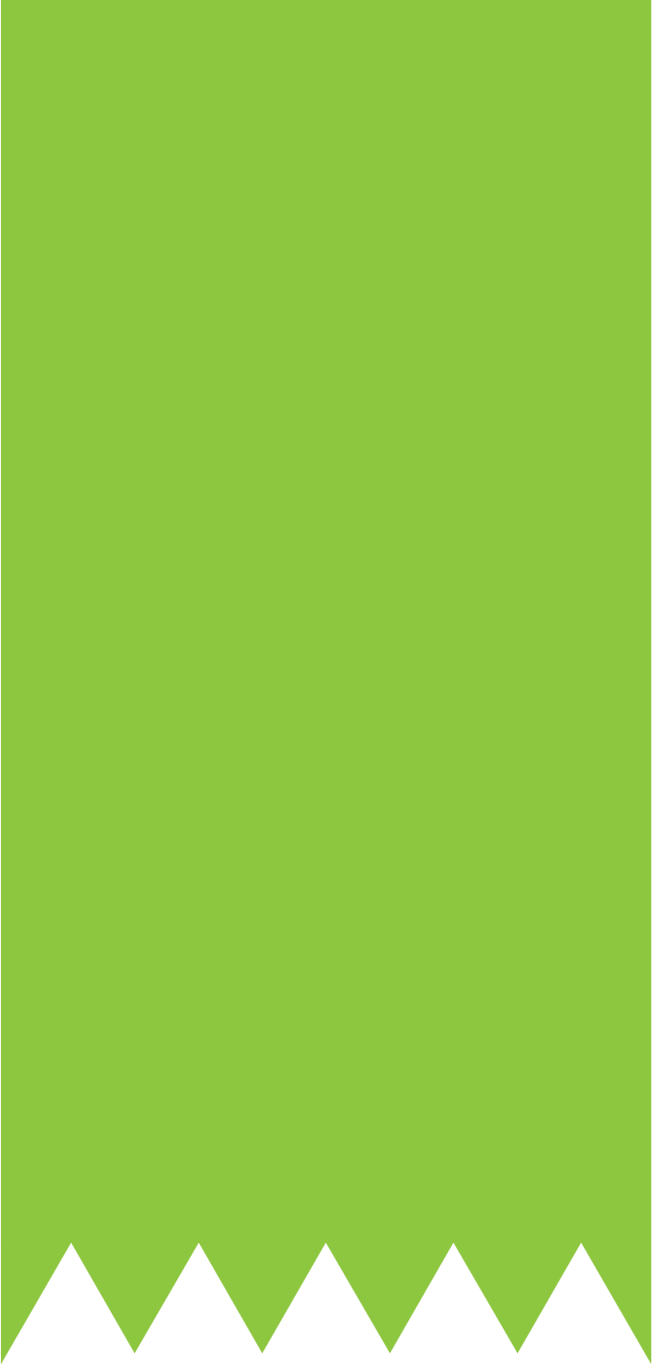 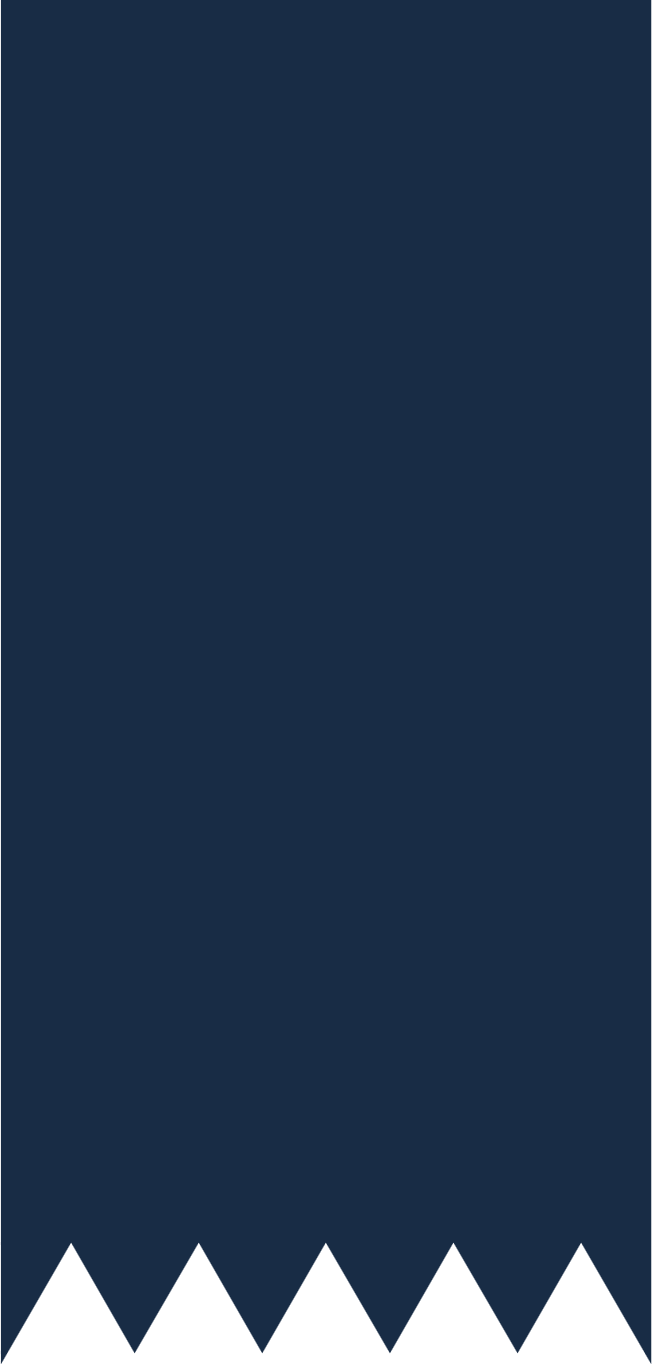 Hình 33 minh họa góc quan sát của người phi công và góc quan sát của người hoa tiêu khi hướng dẫn máy bay vào vị trí ở sân bay.
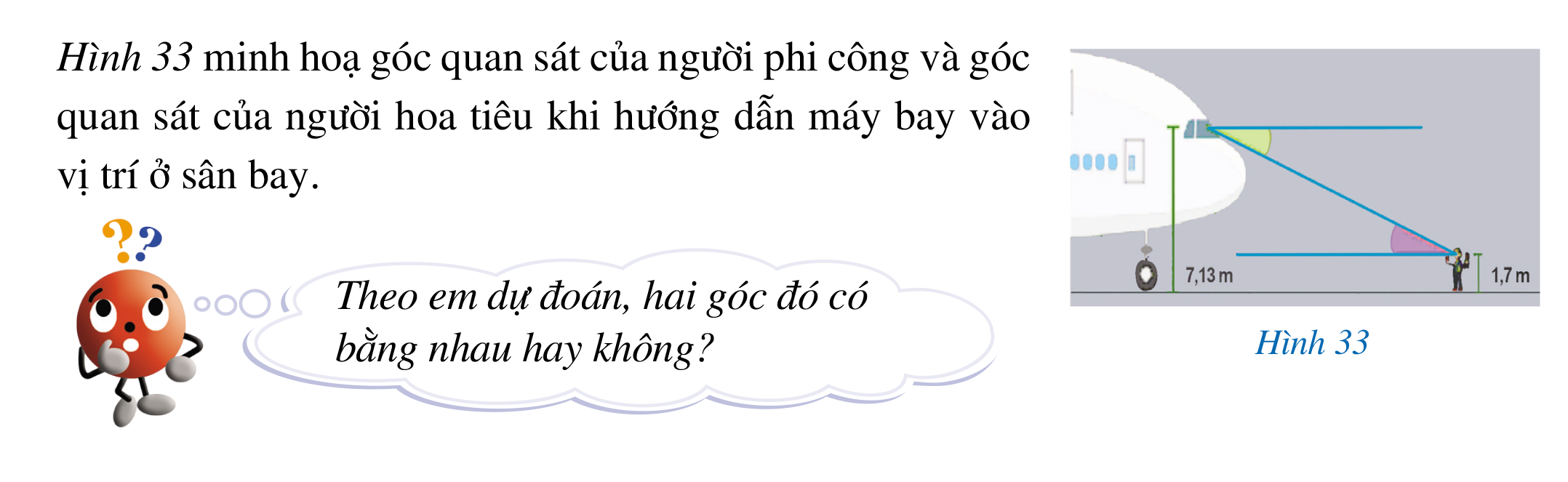 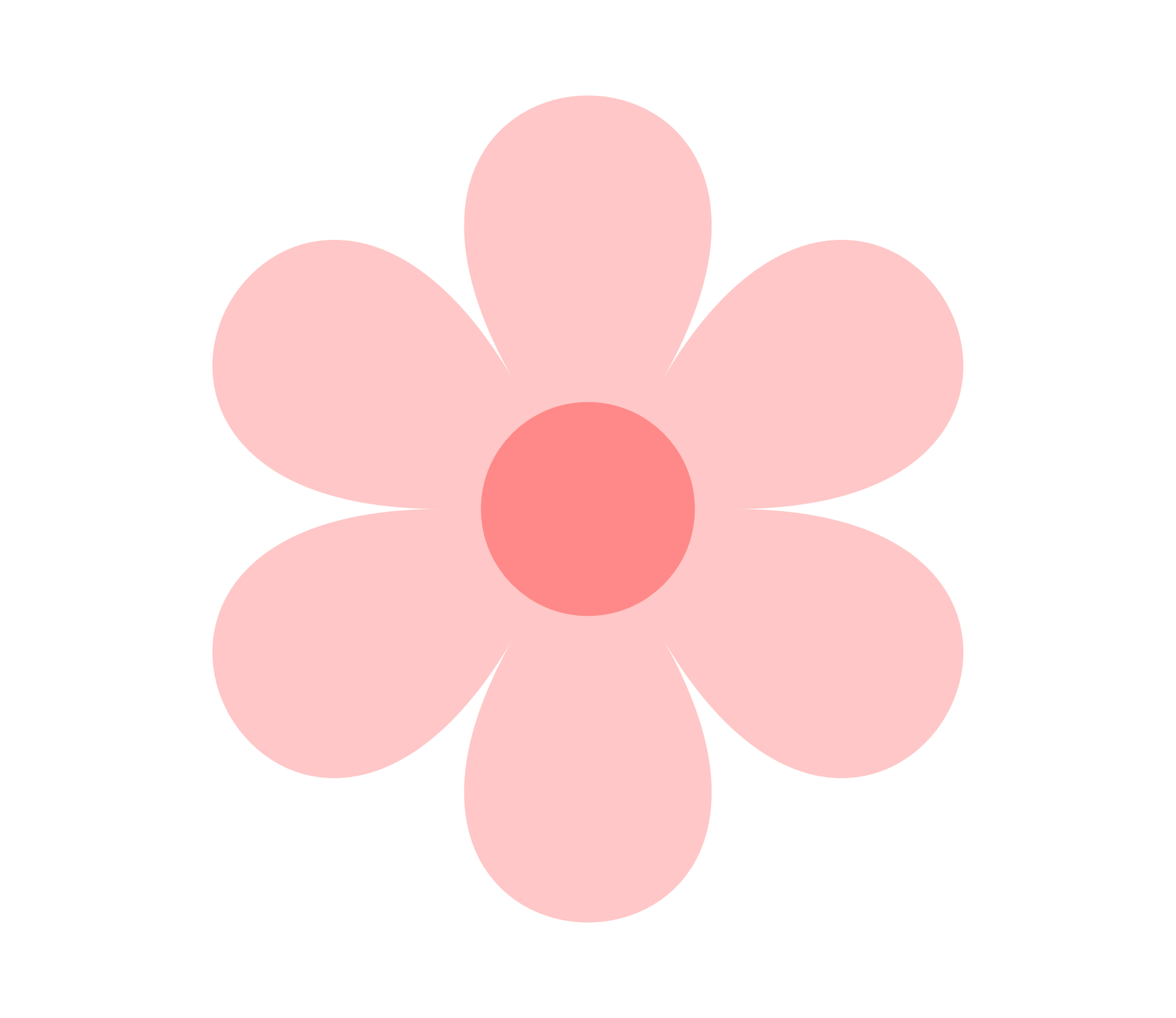 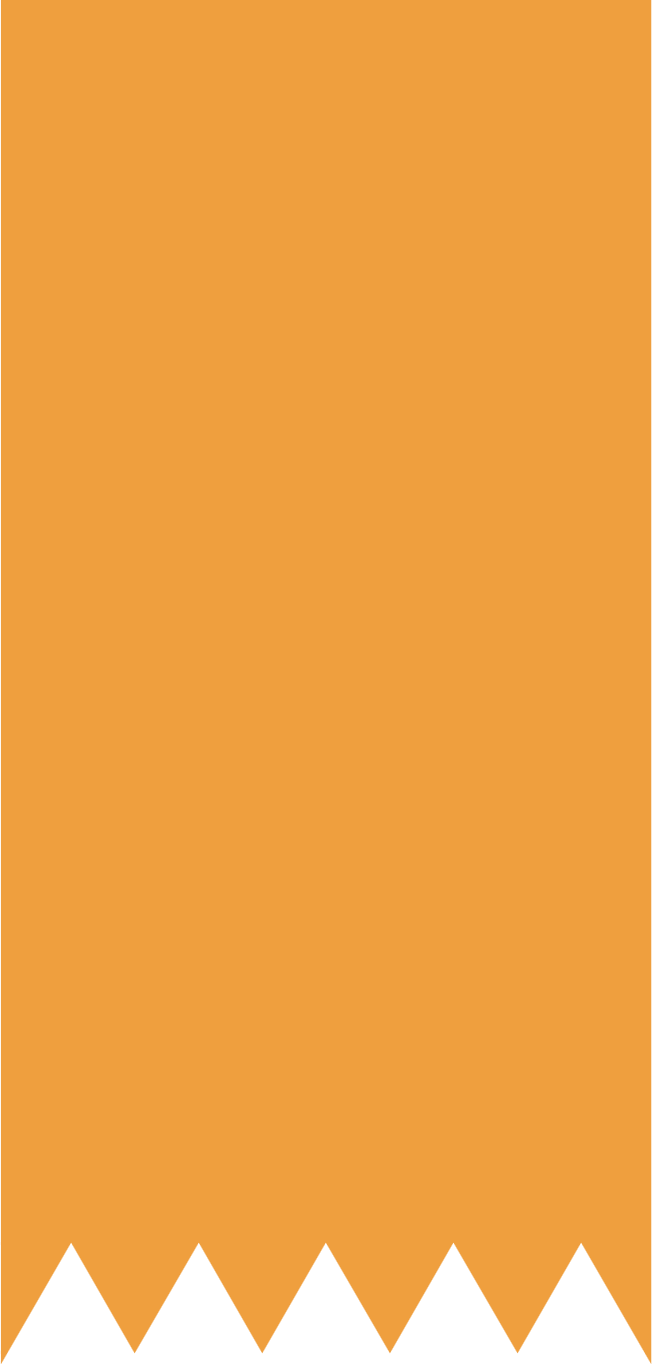 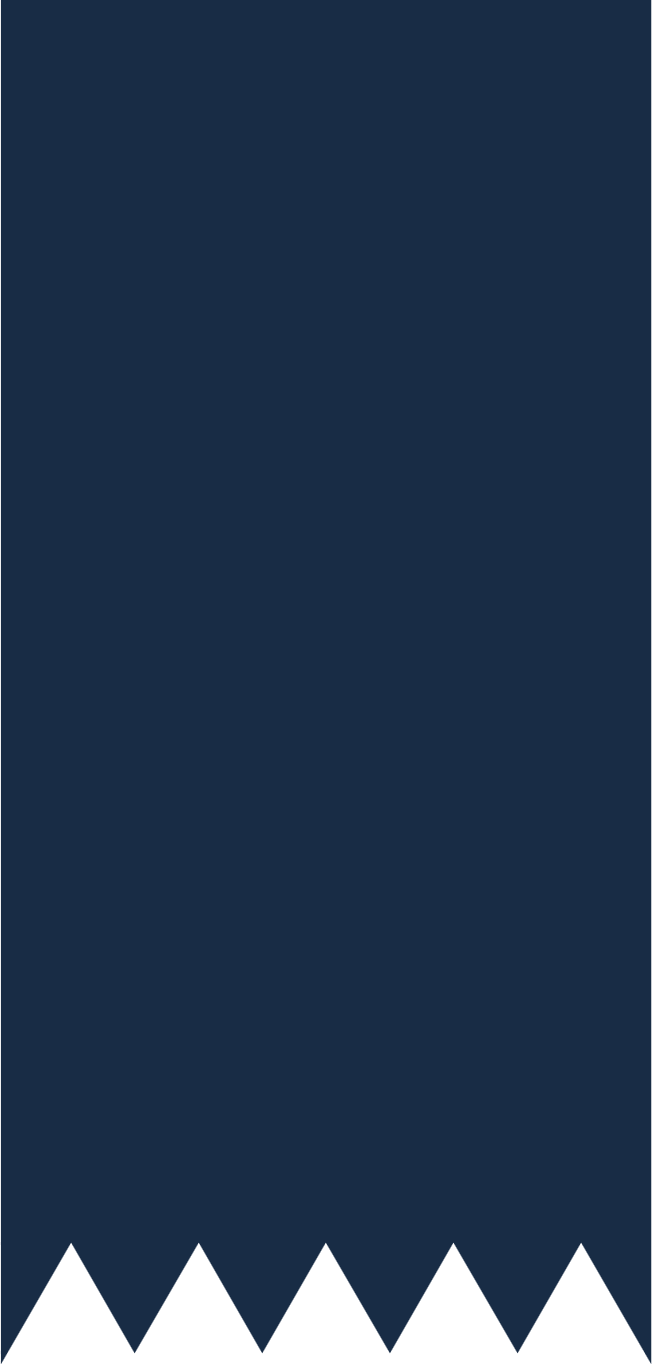 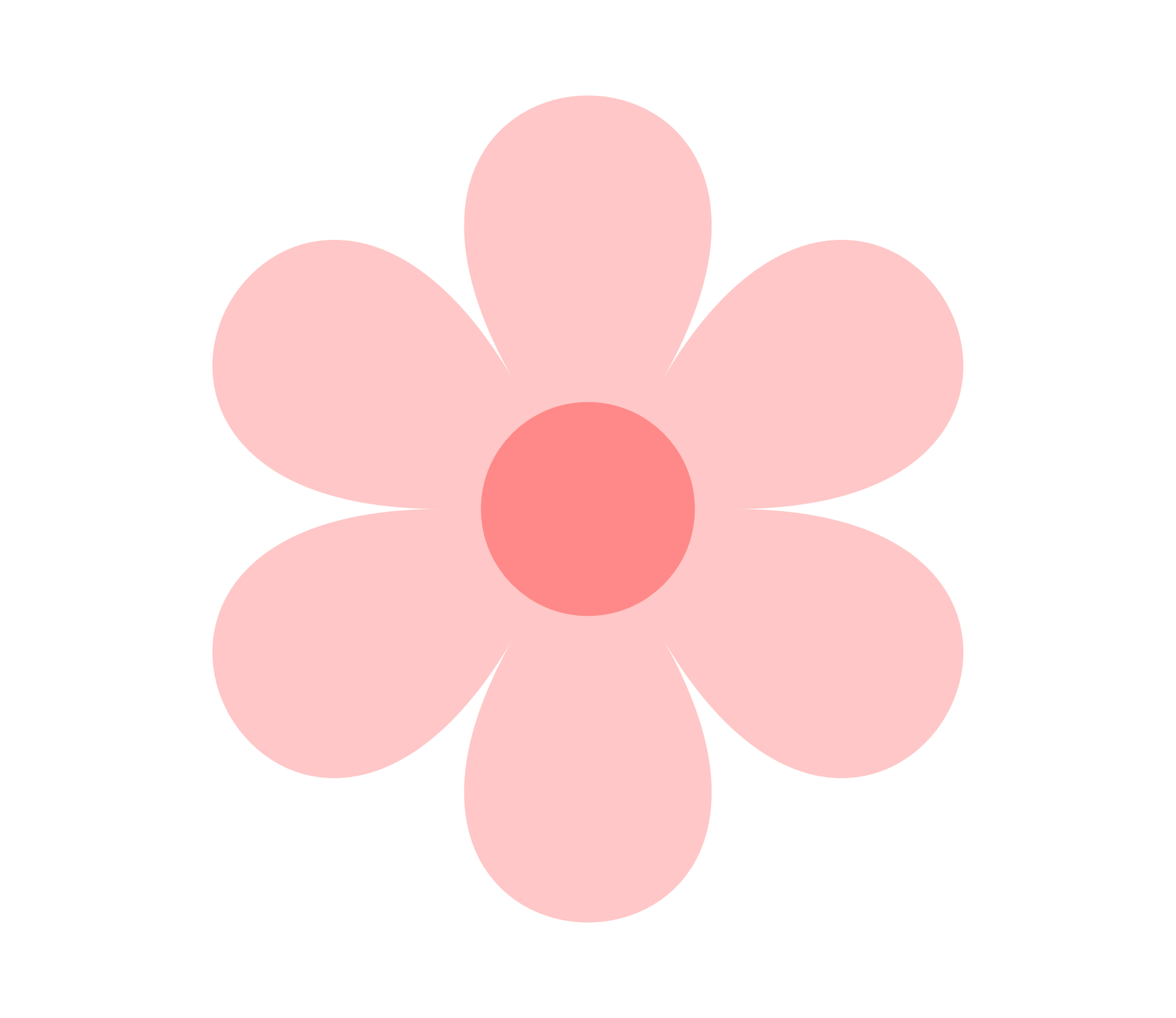 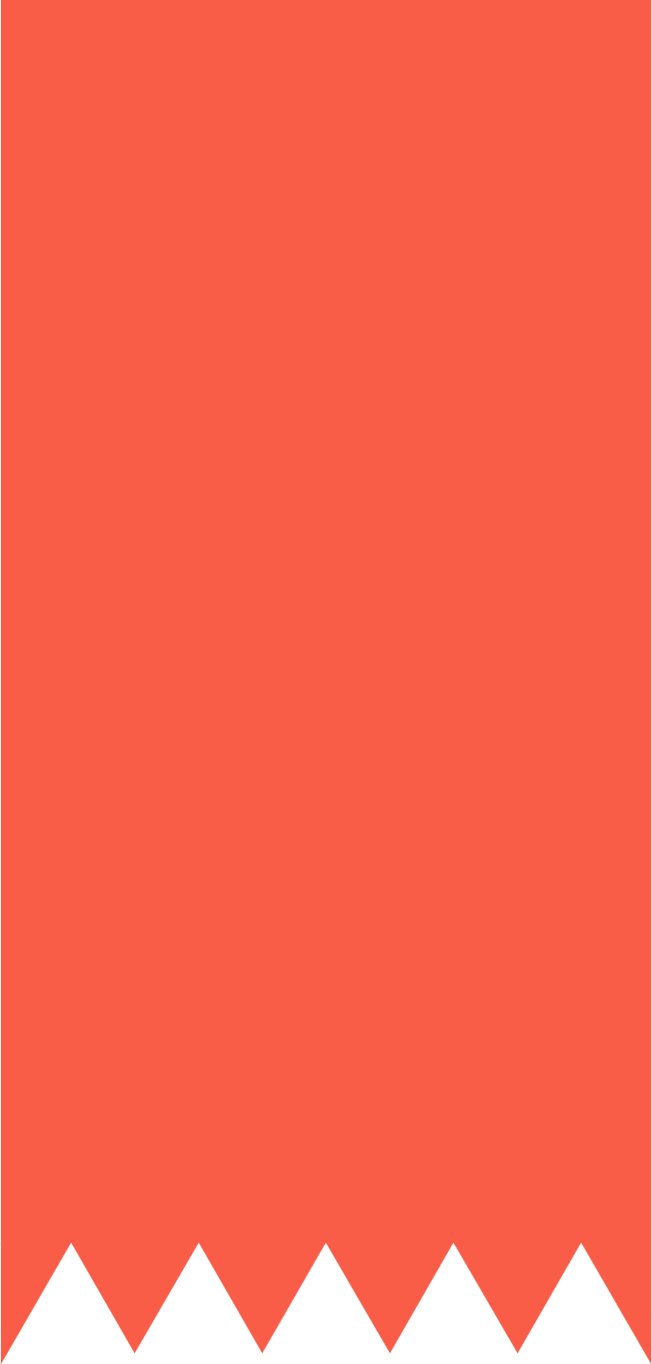 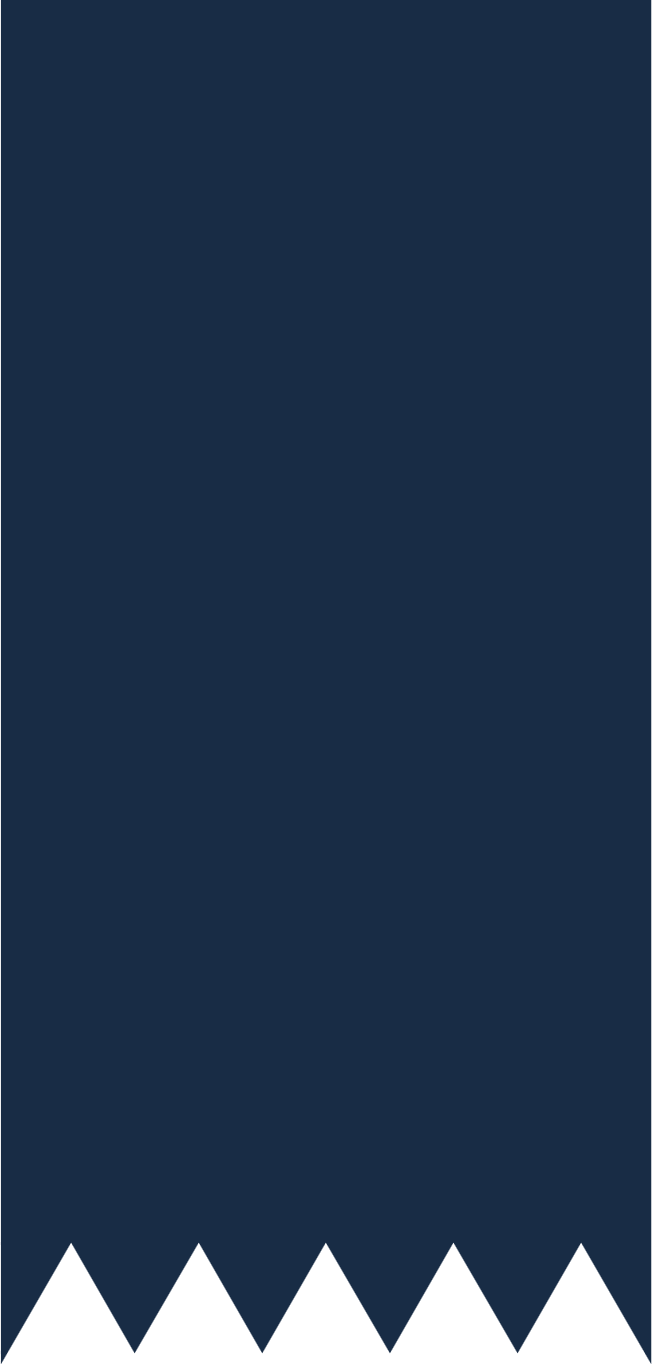 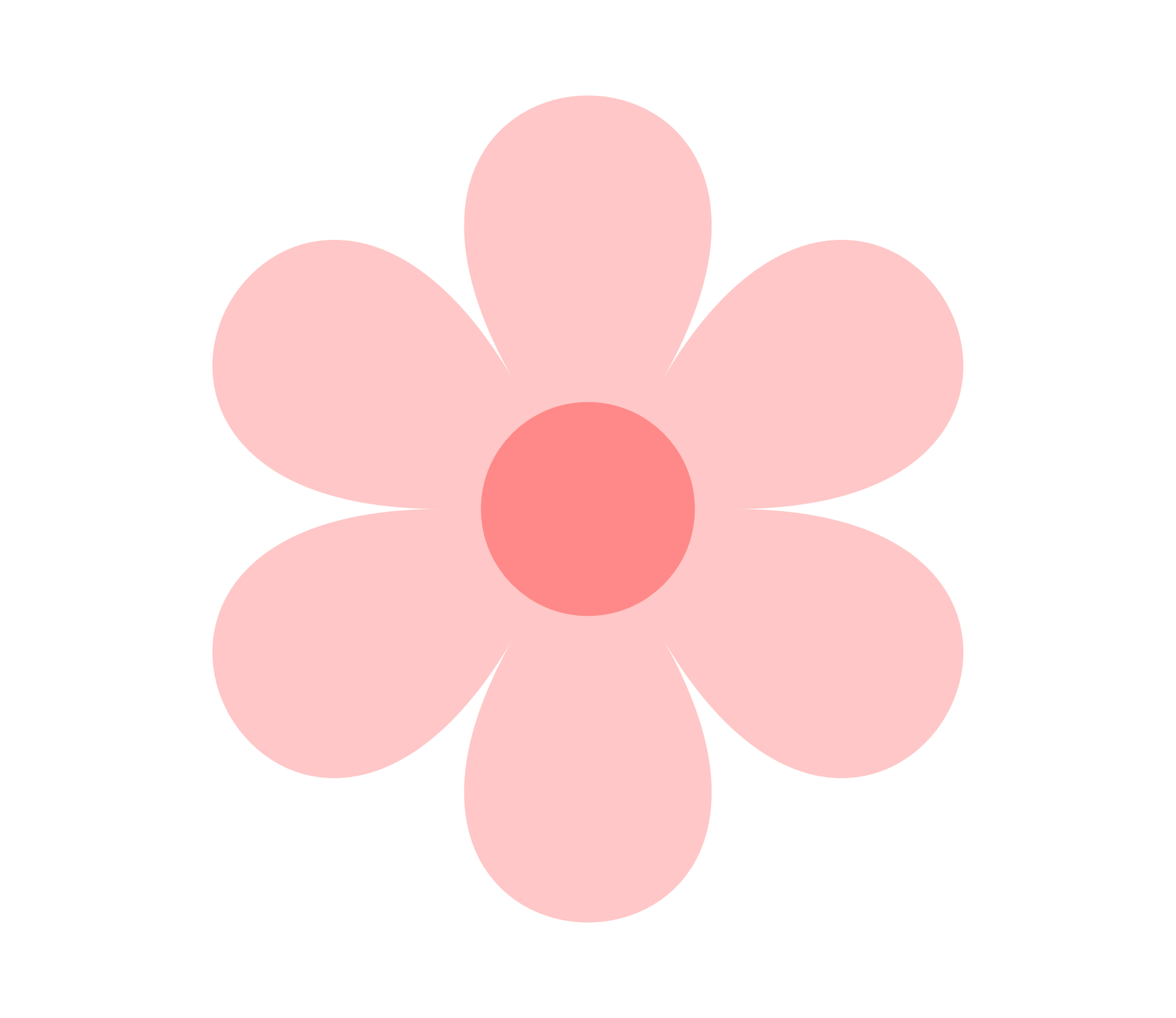 Theo em dự đoán, hai góc đó có bằng nhau hay không?
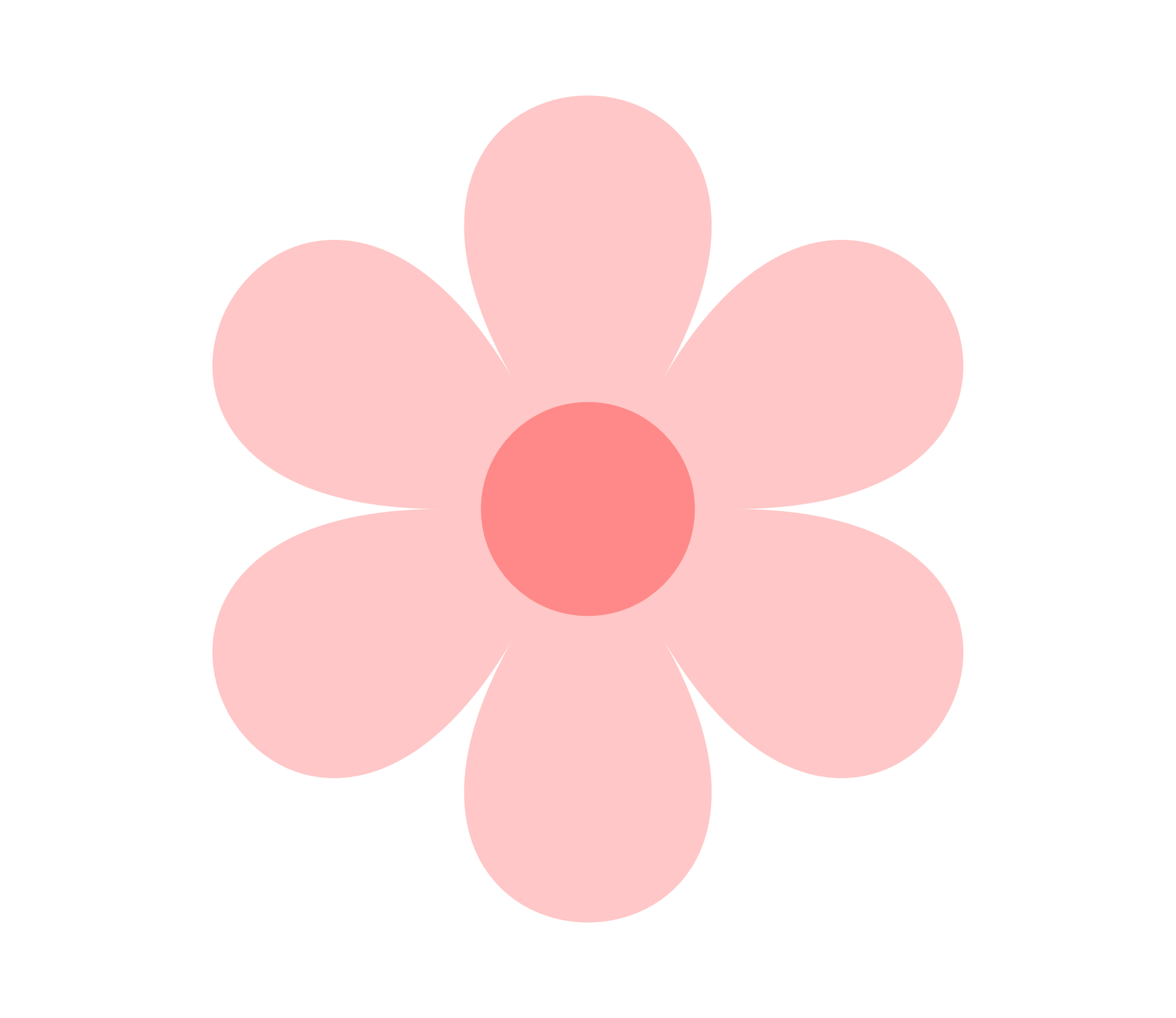 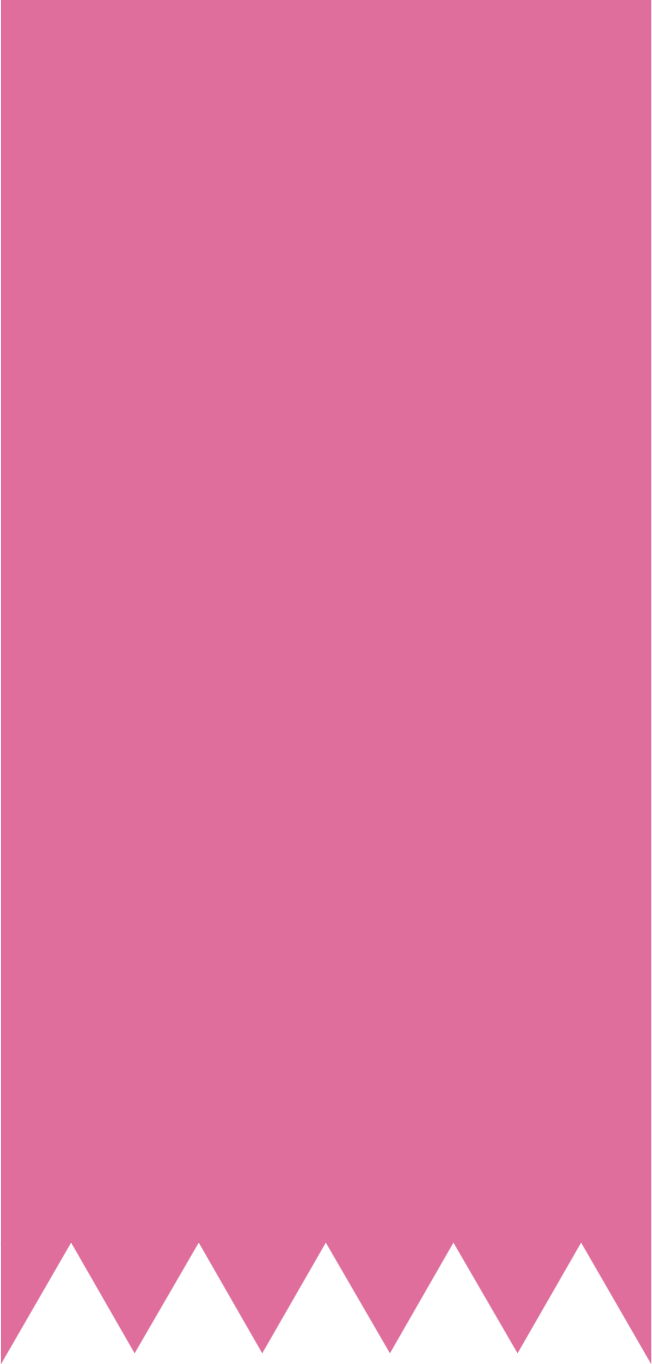 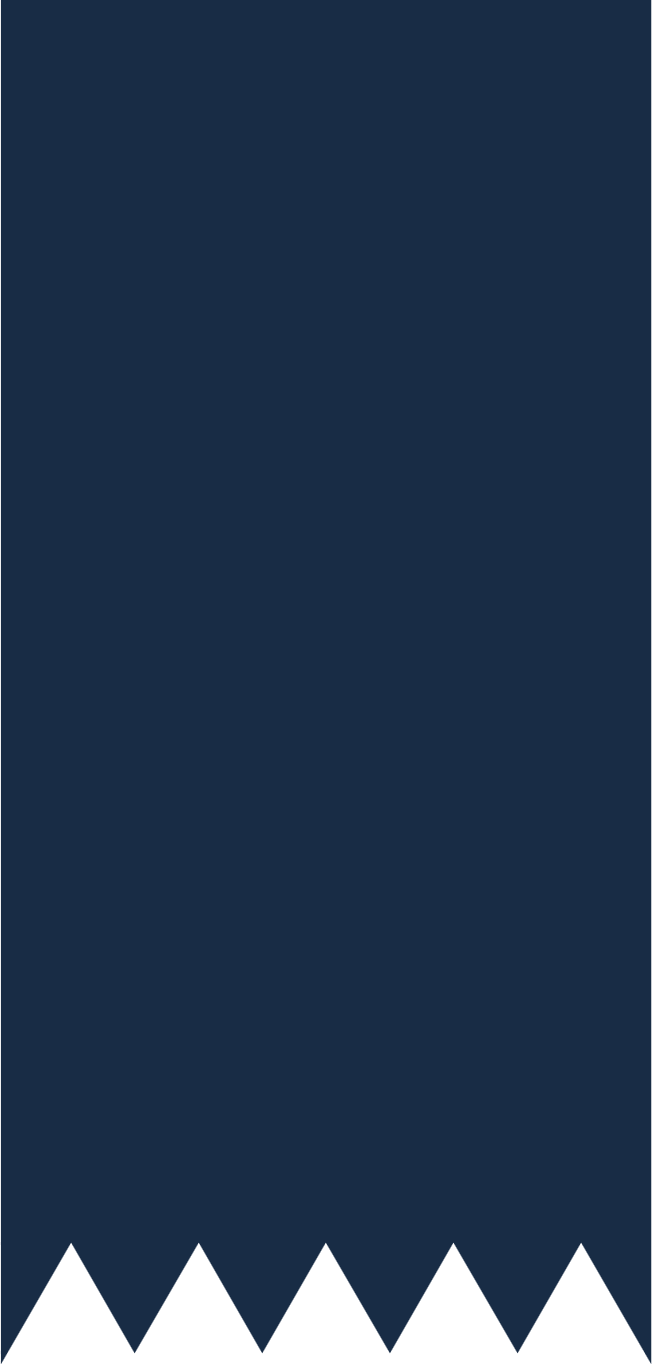 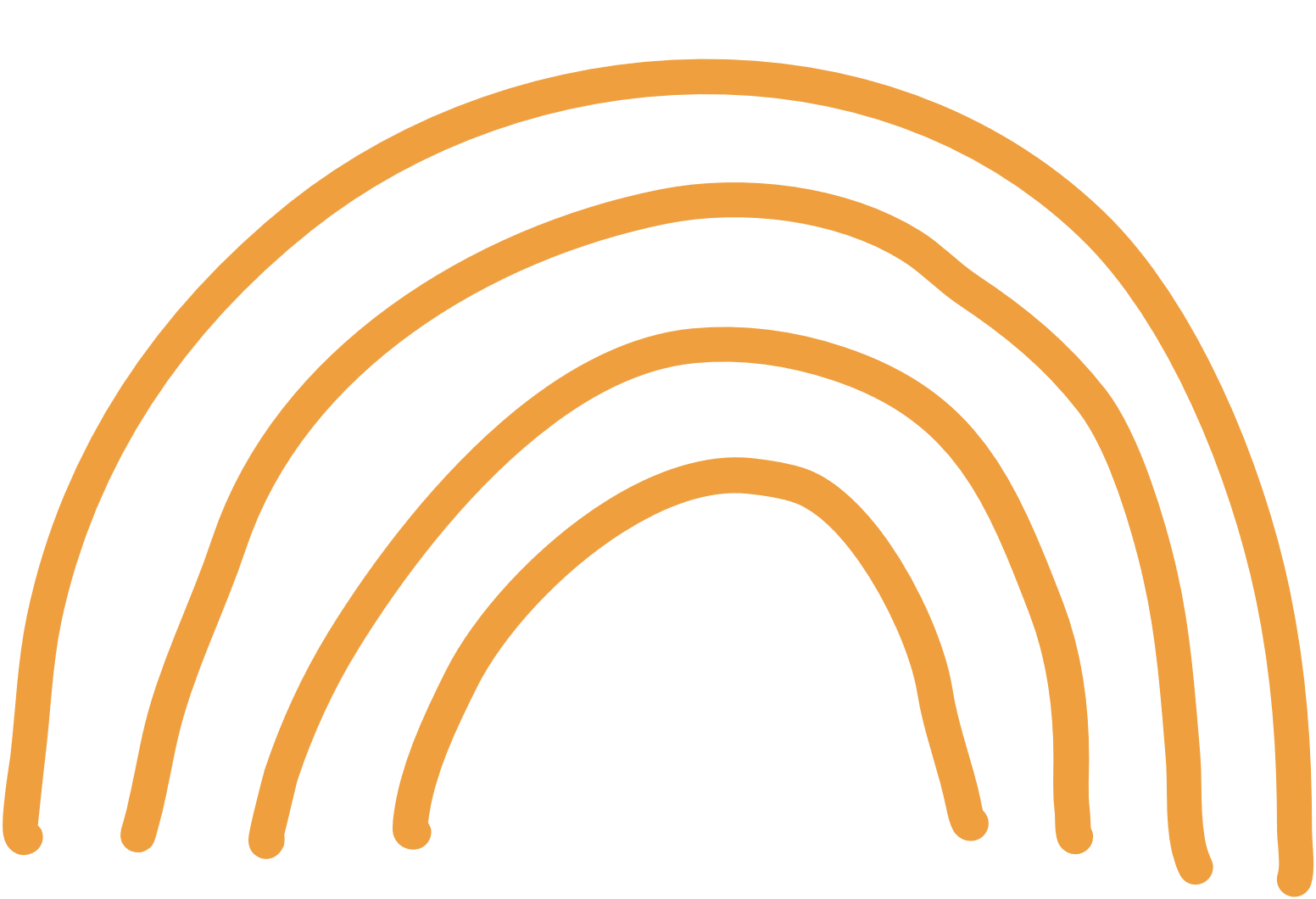 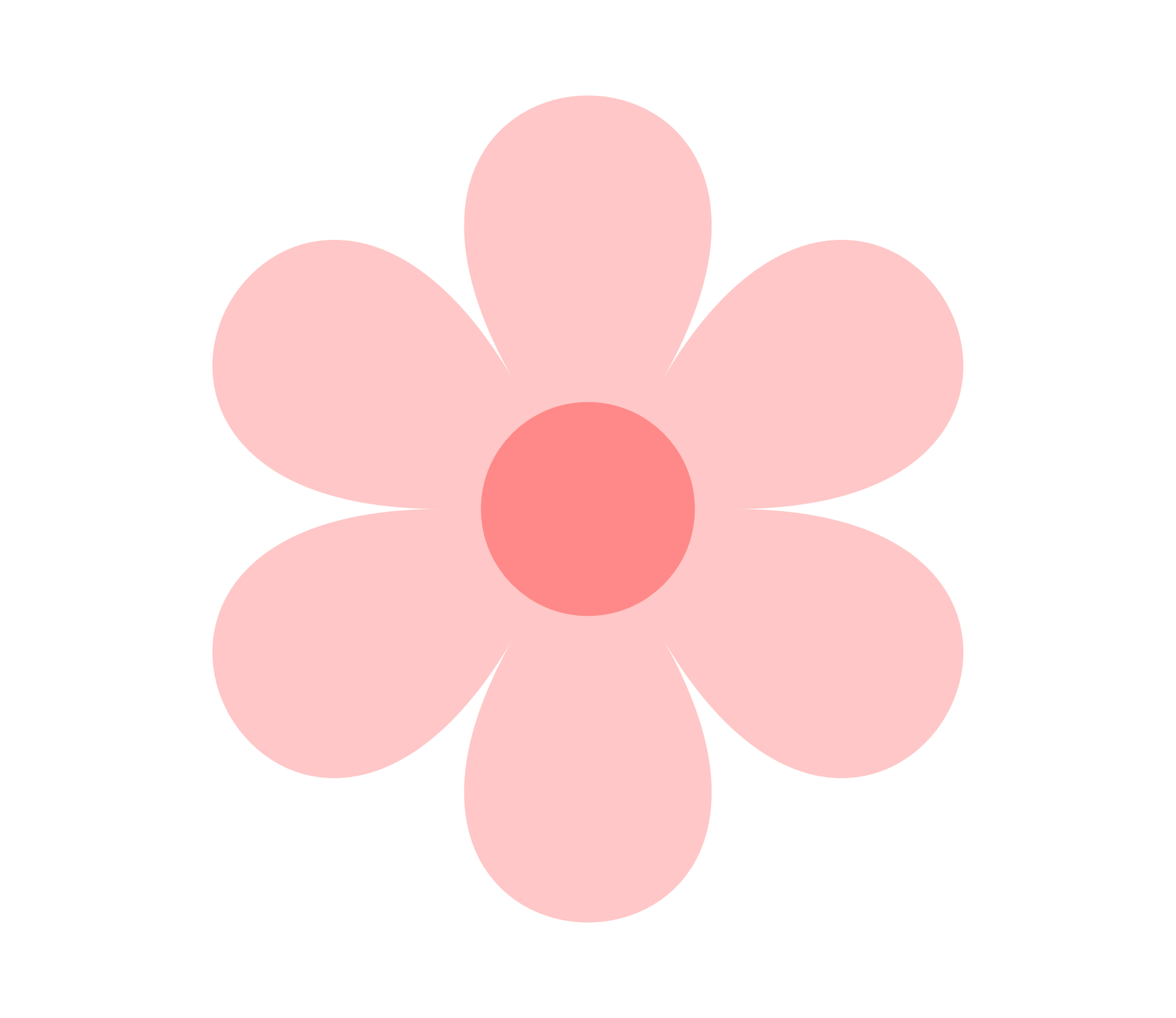 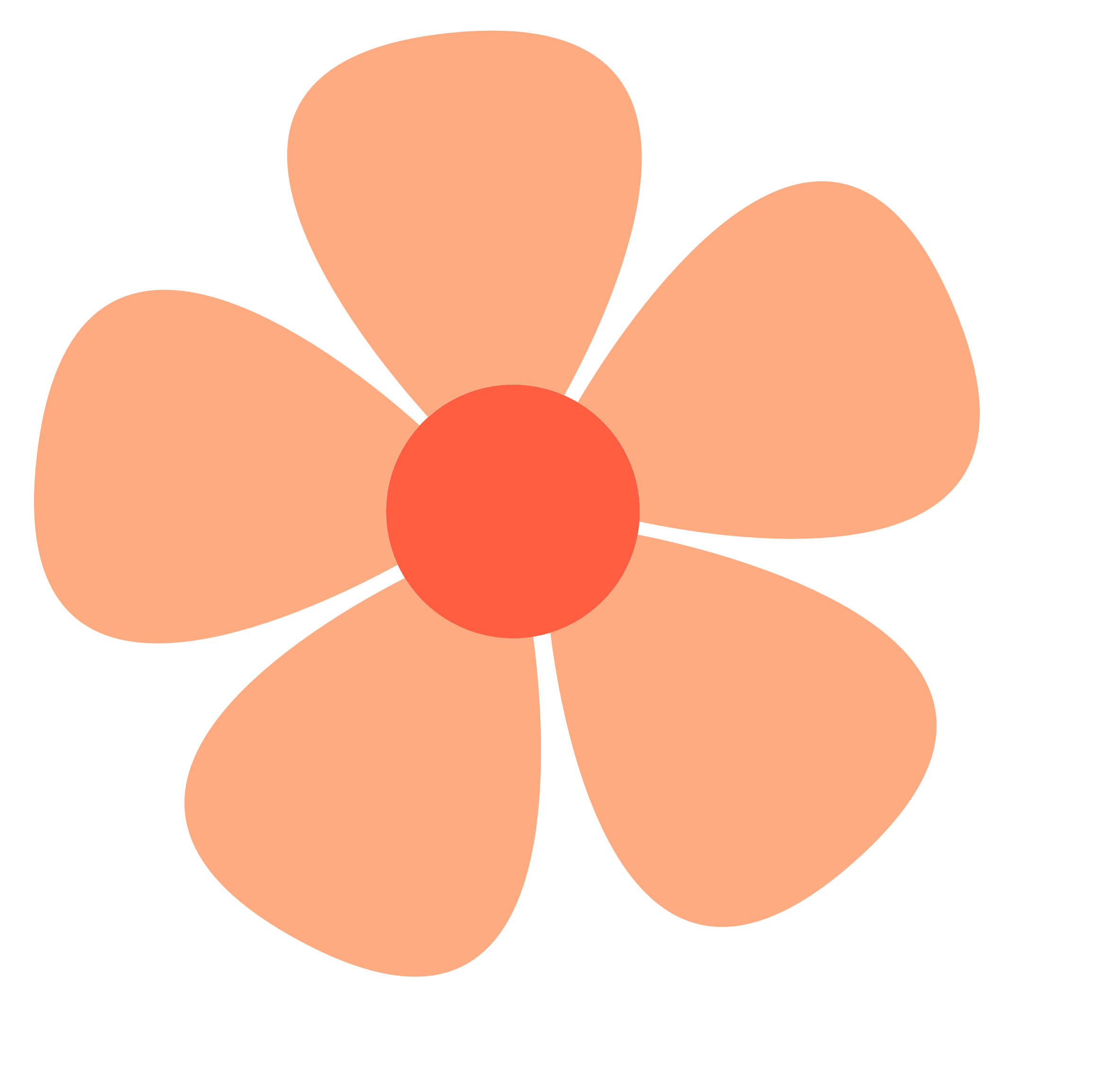 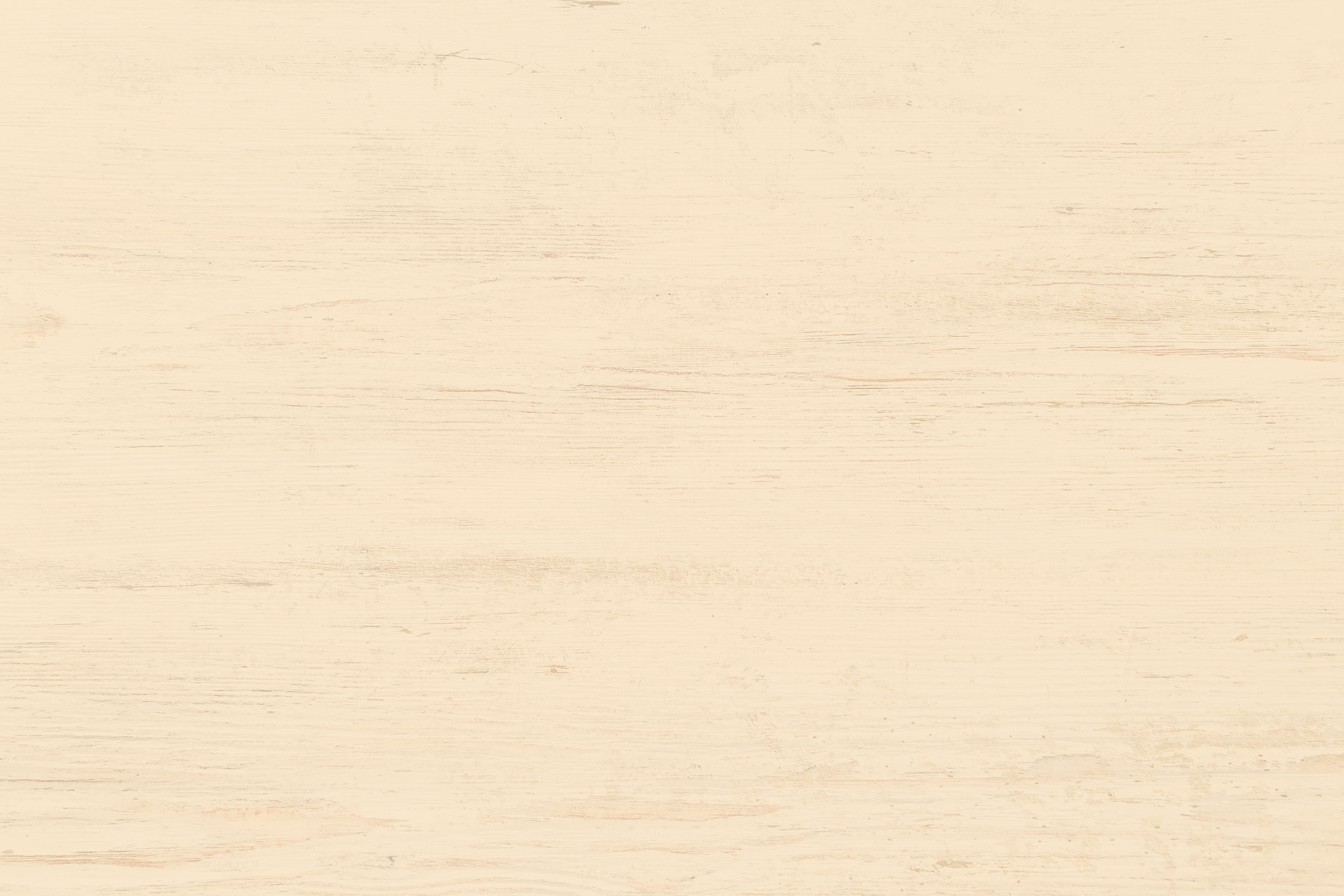 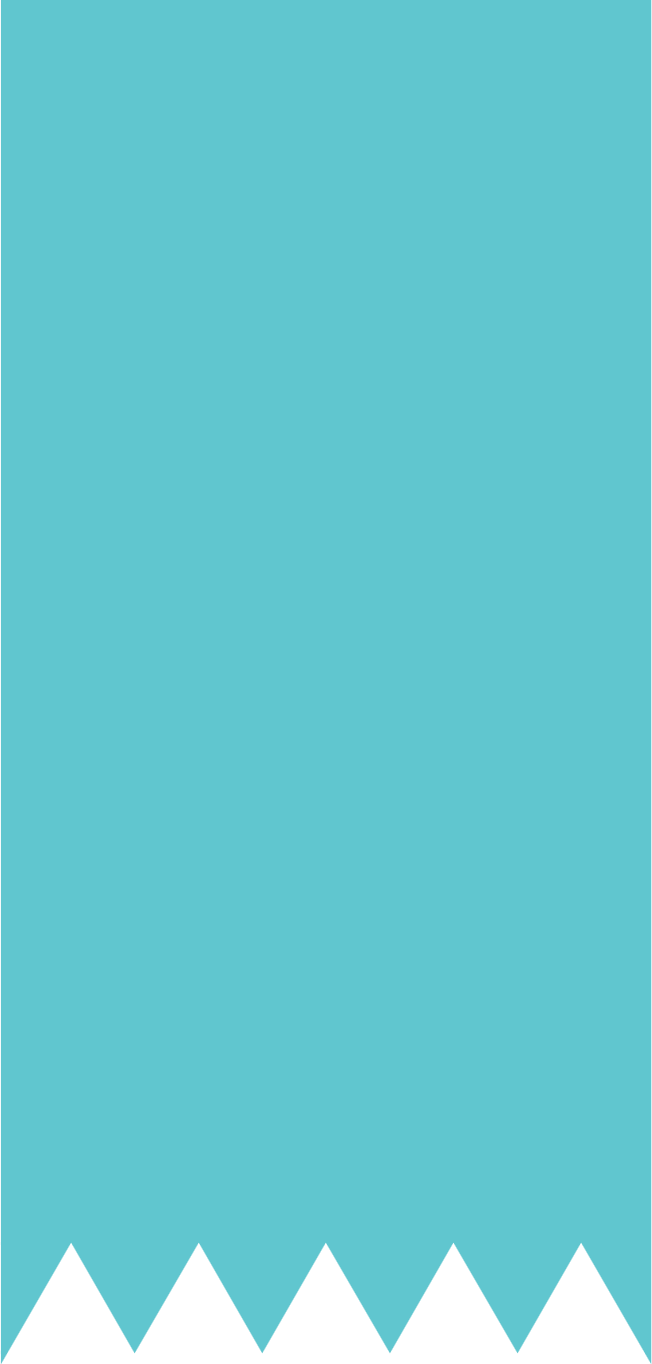 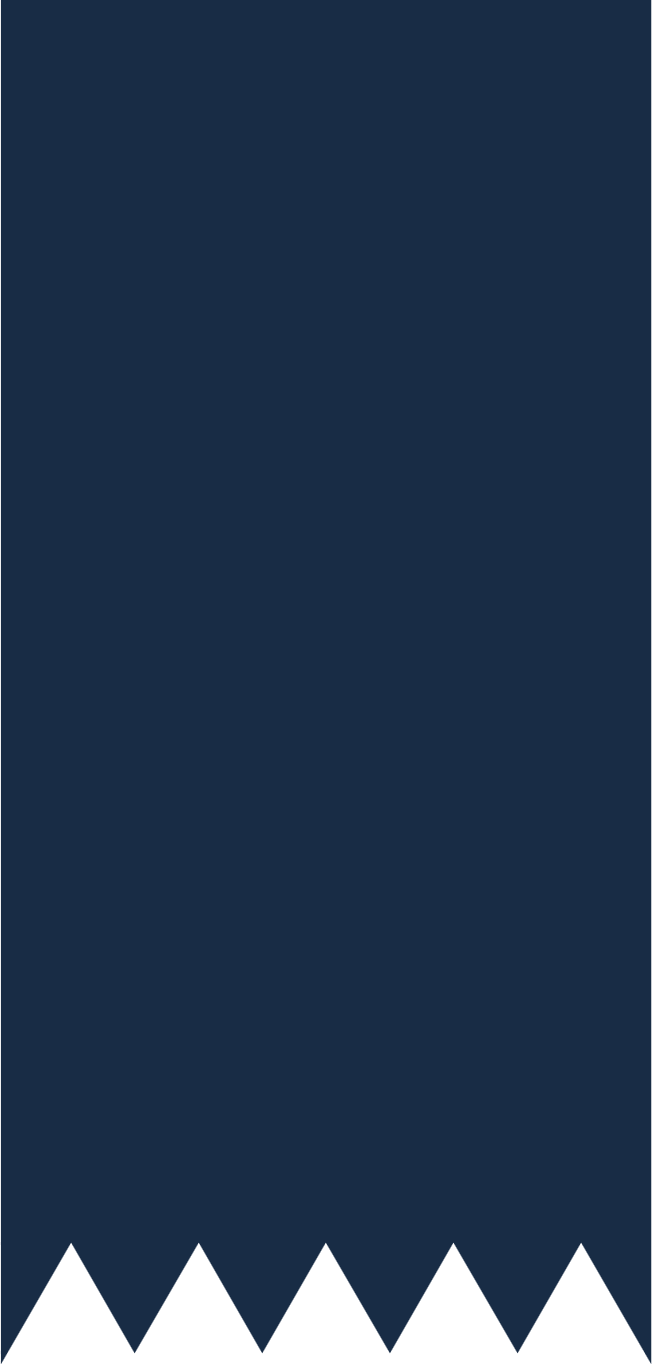 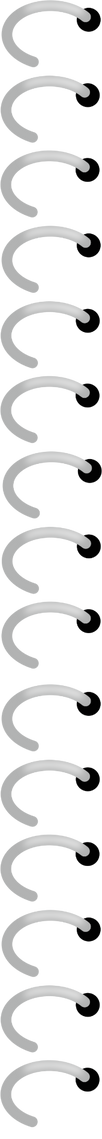 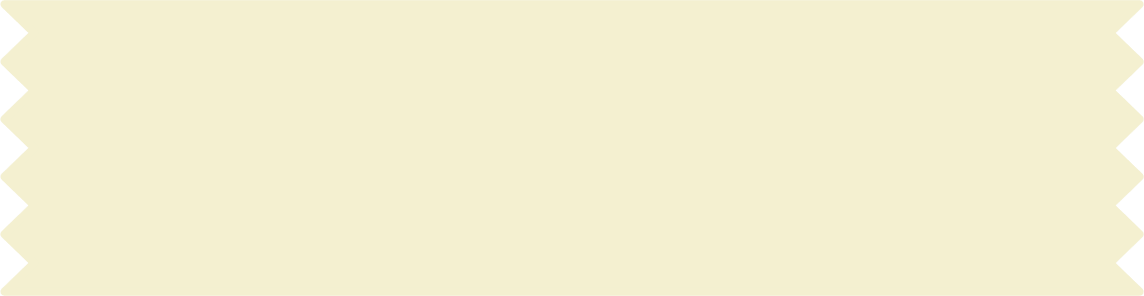 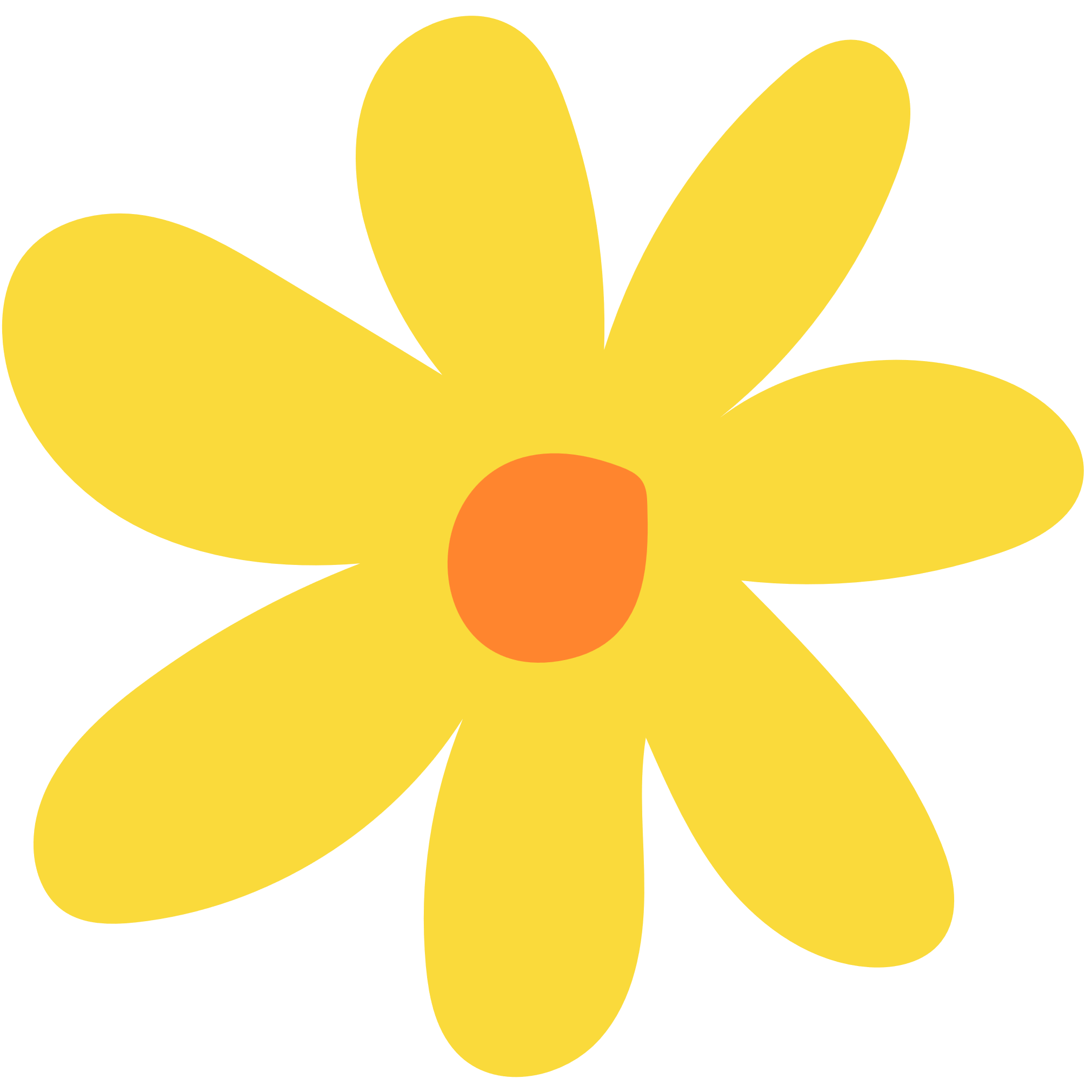 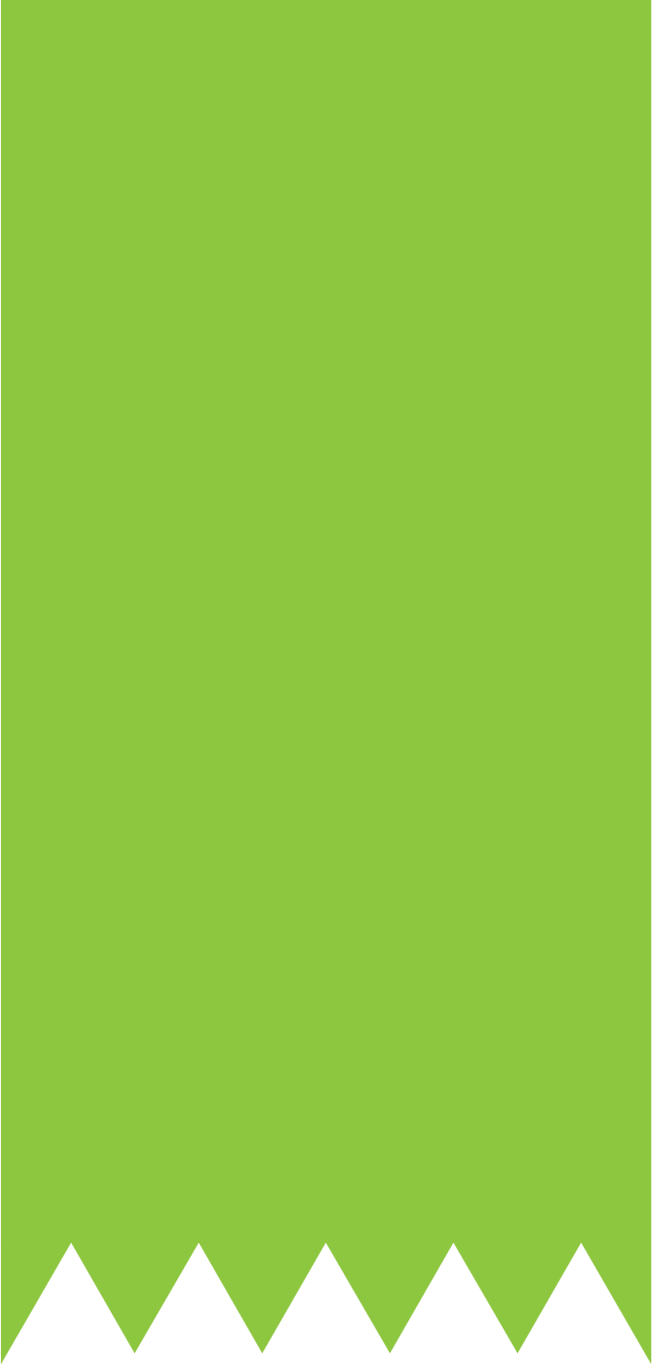 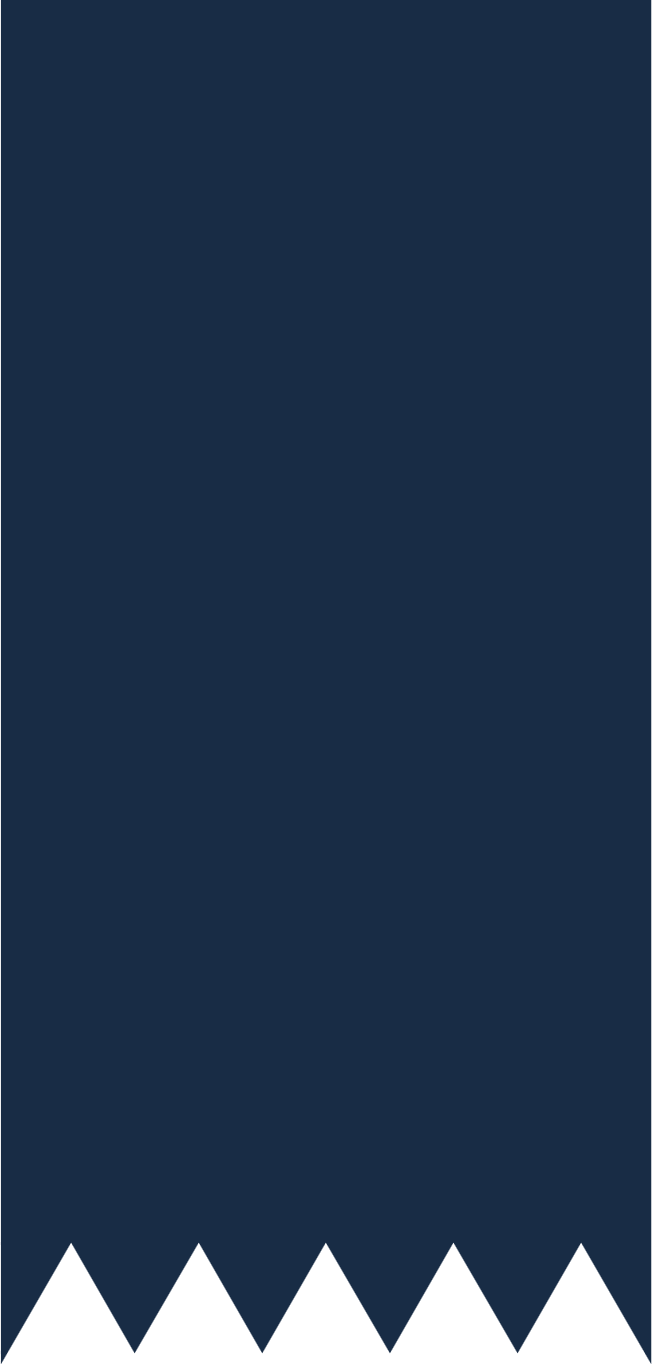 BÀI 3: 
HAI ĐƯỜNG THẲNG SONG SONG
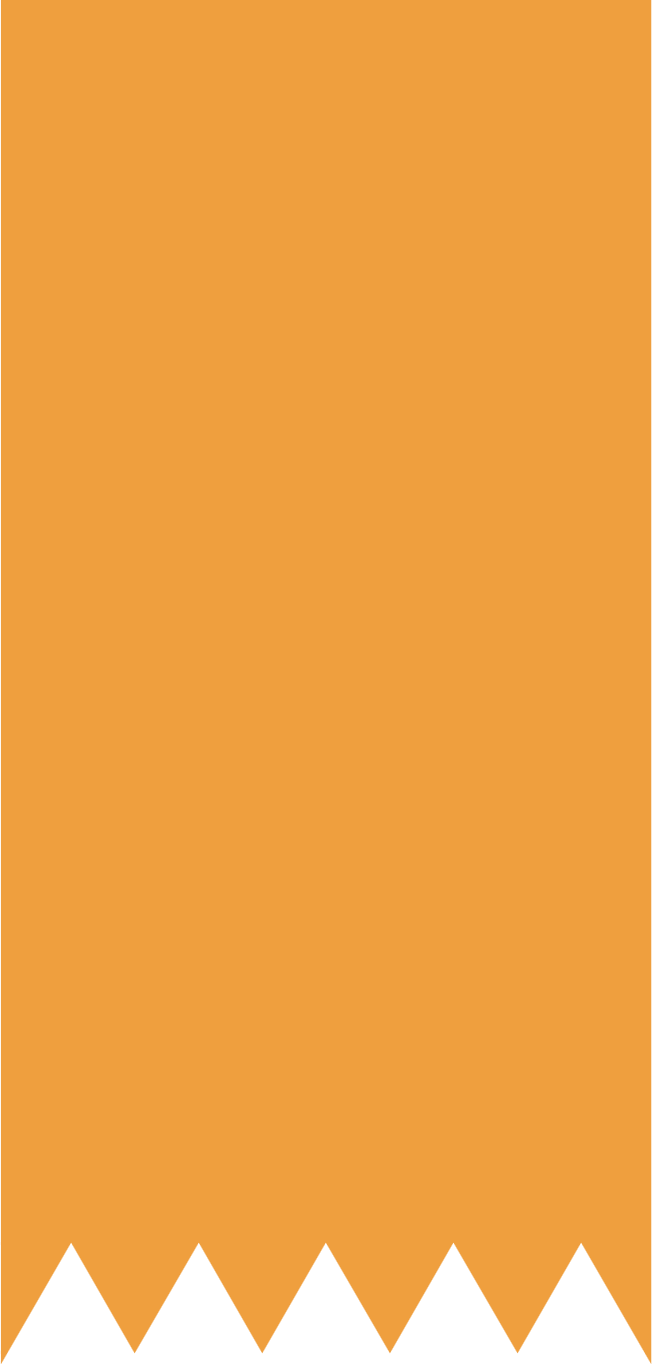 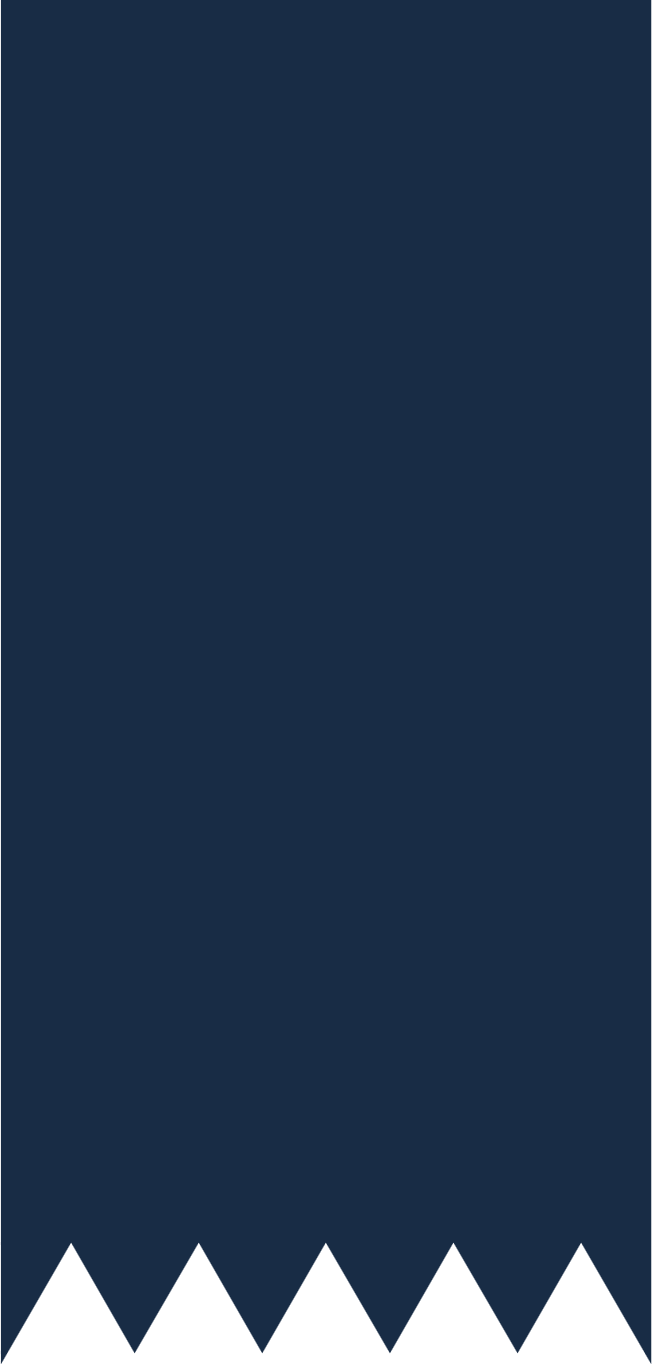 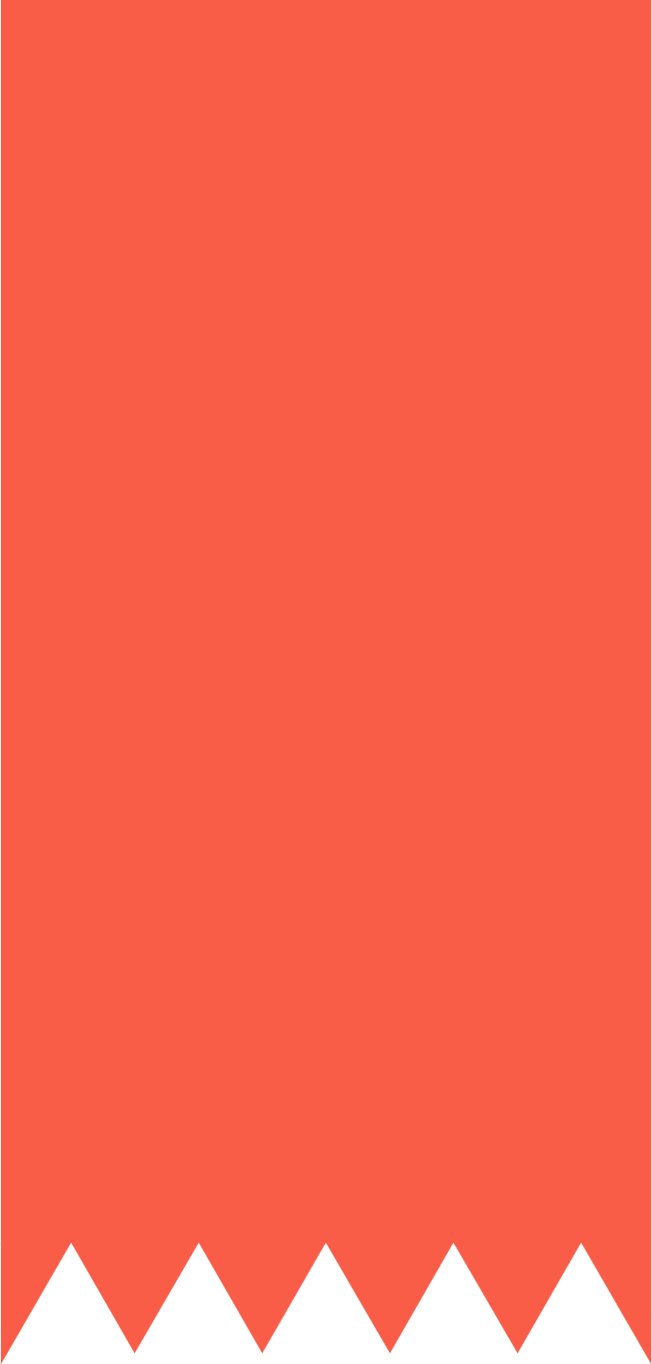 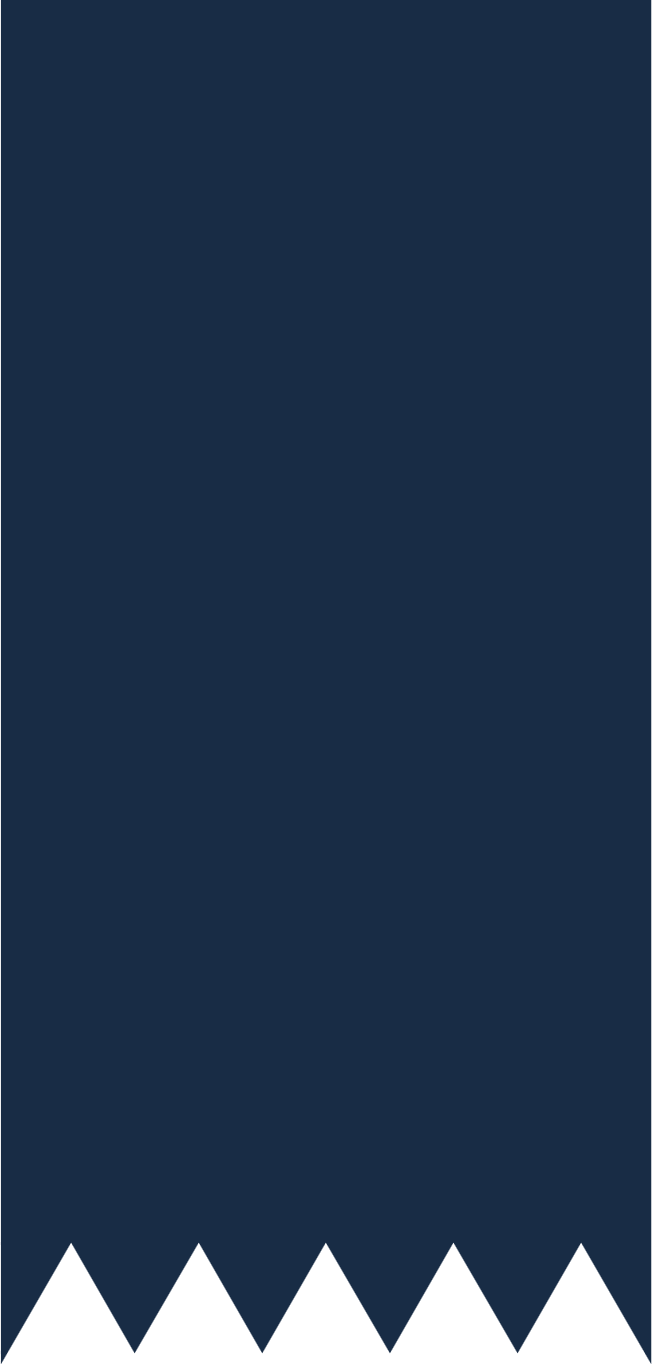 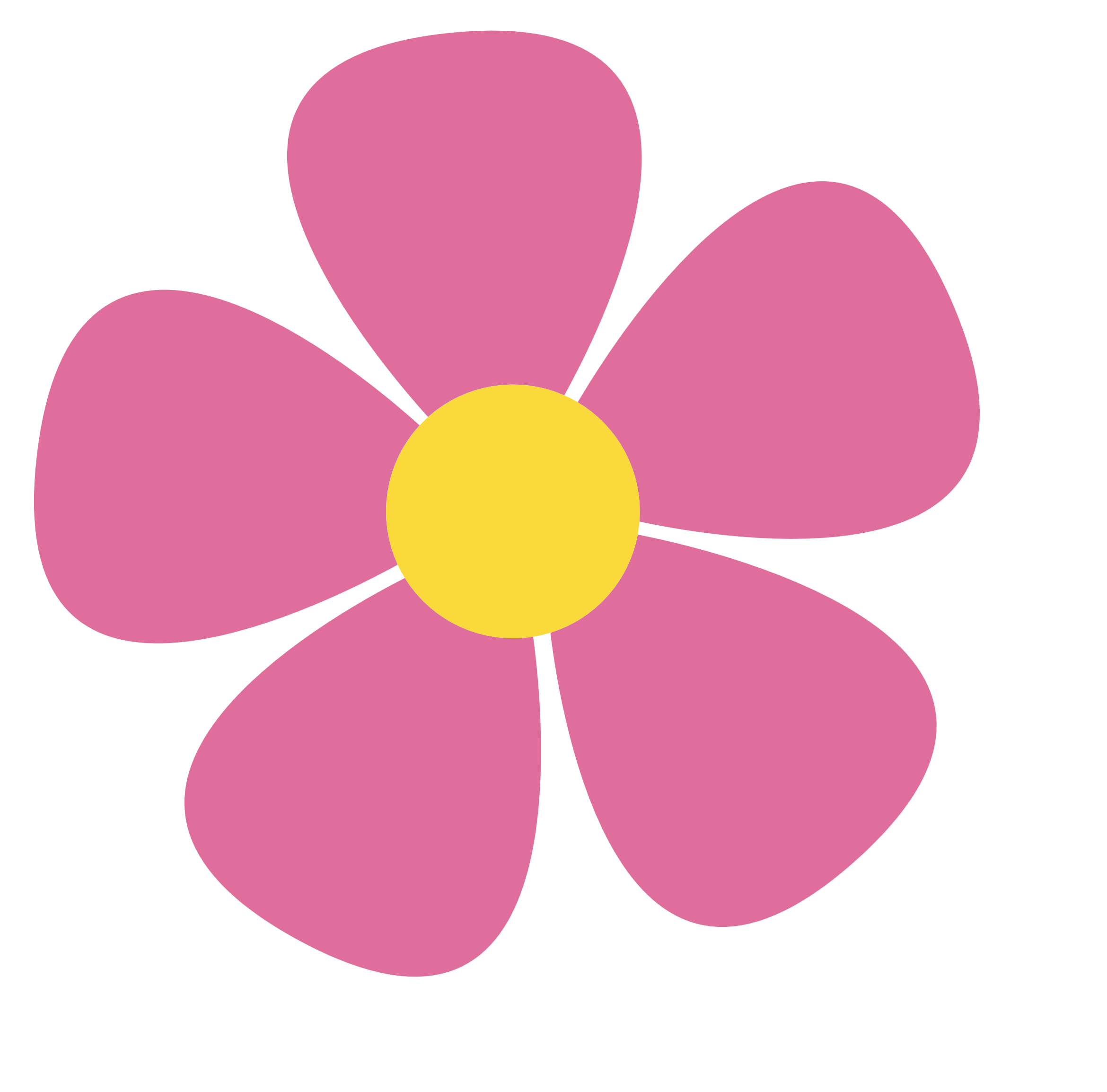 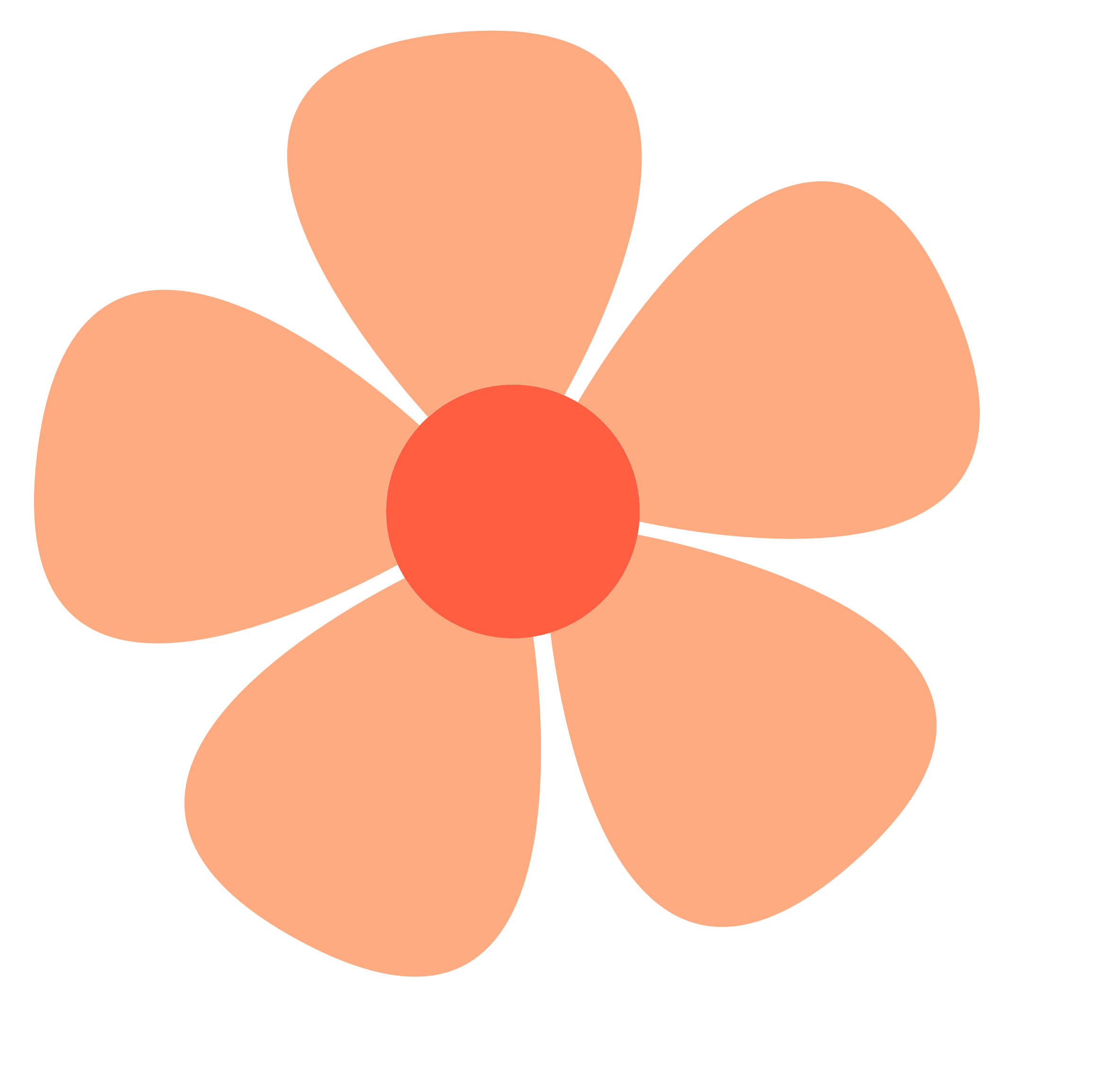 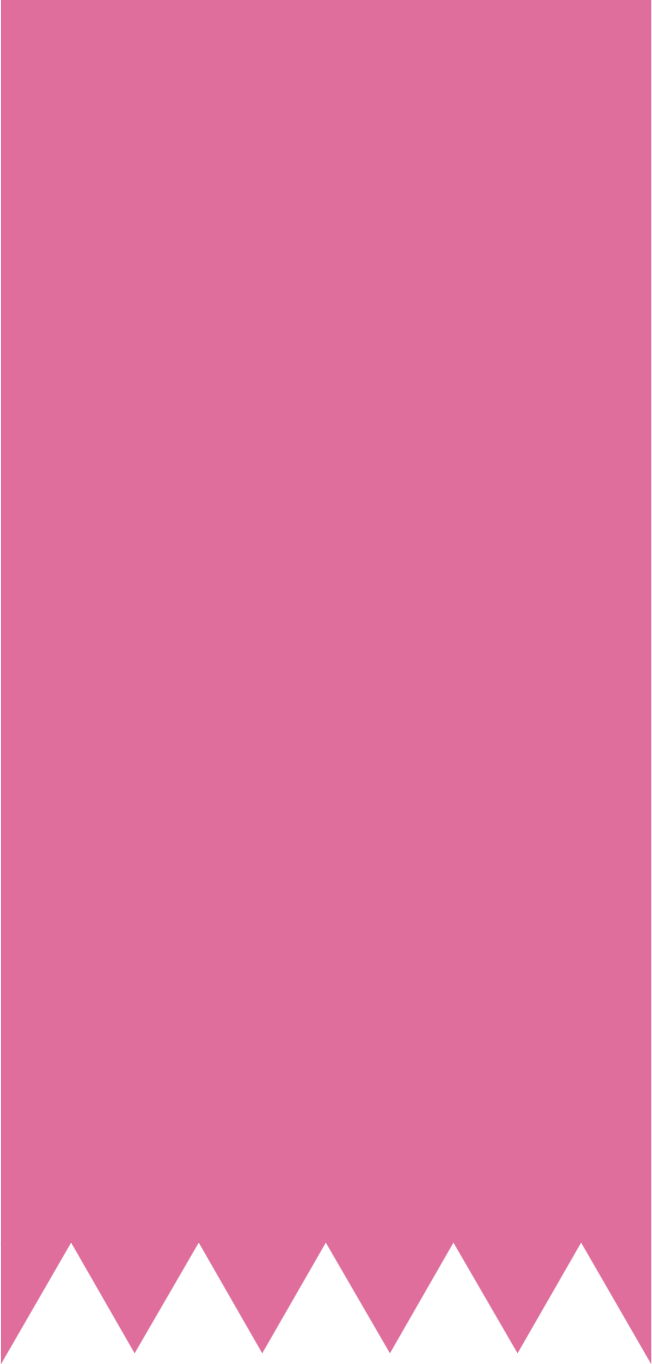 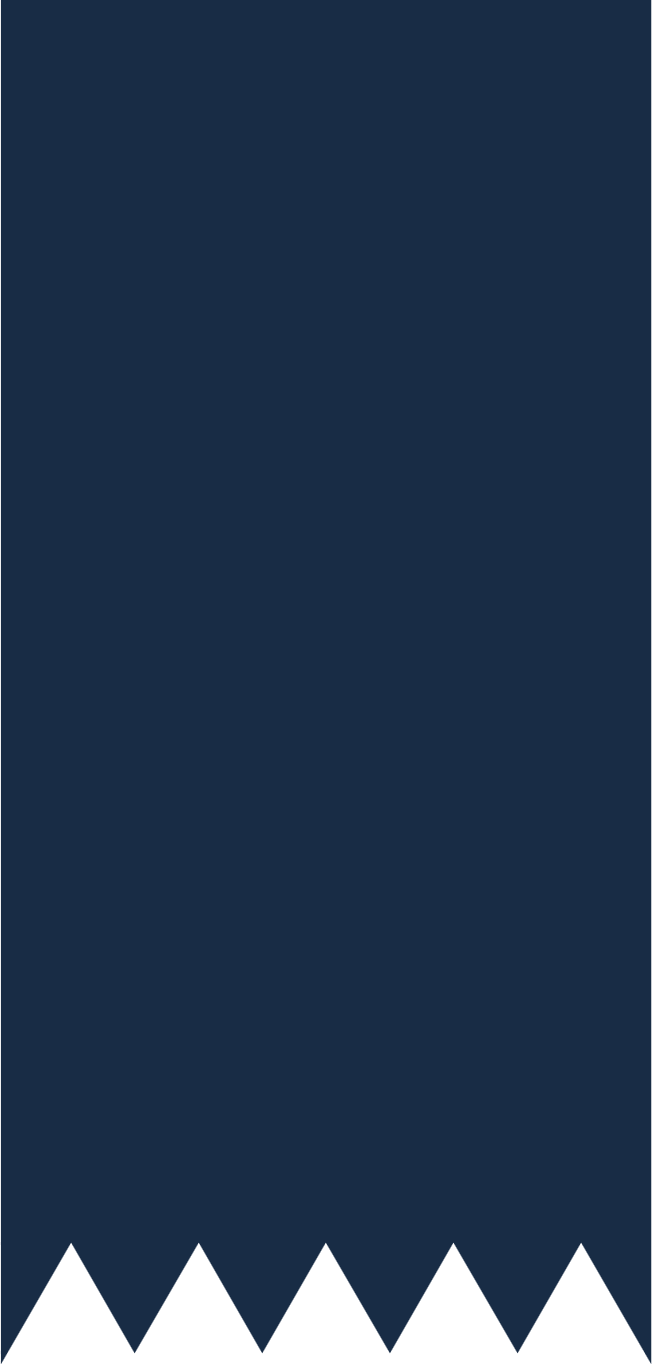 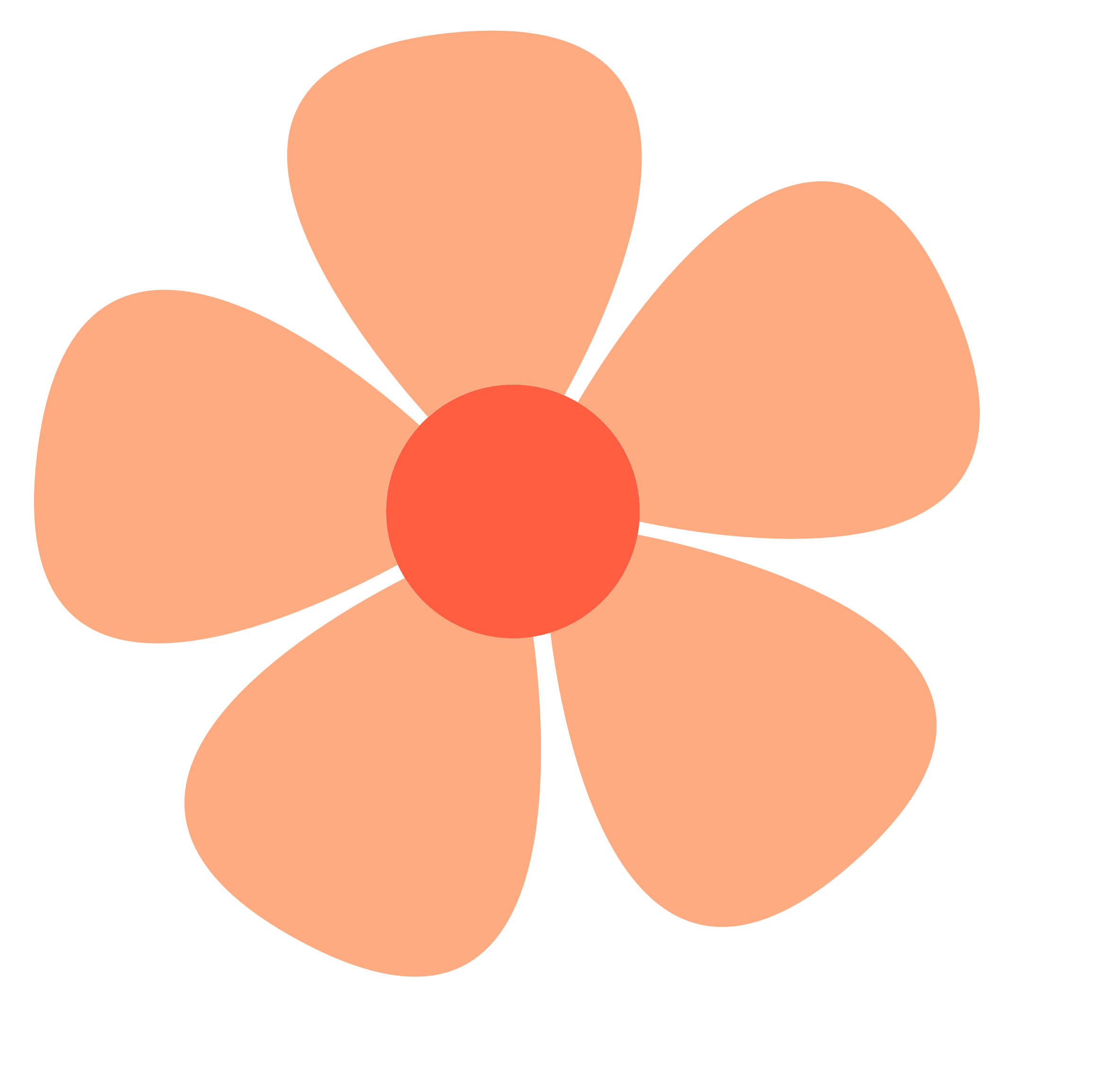 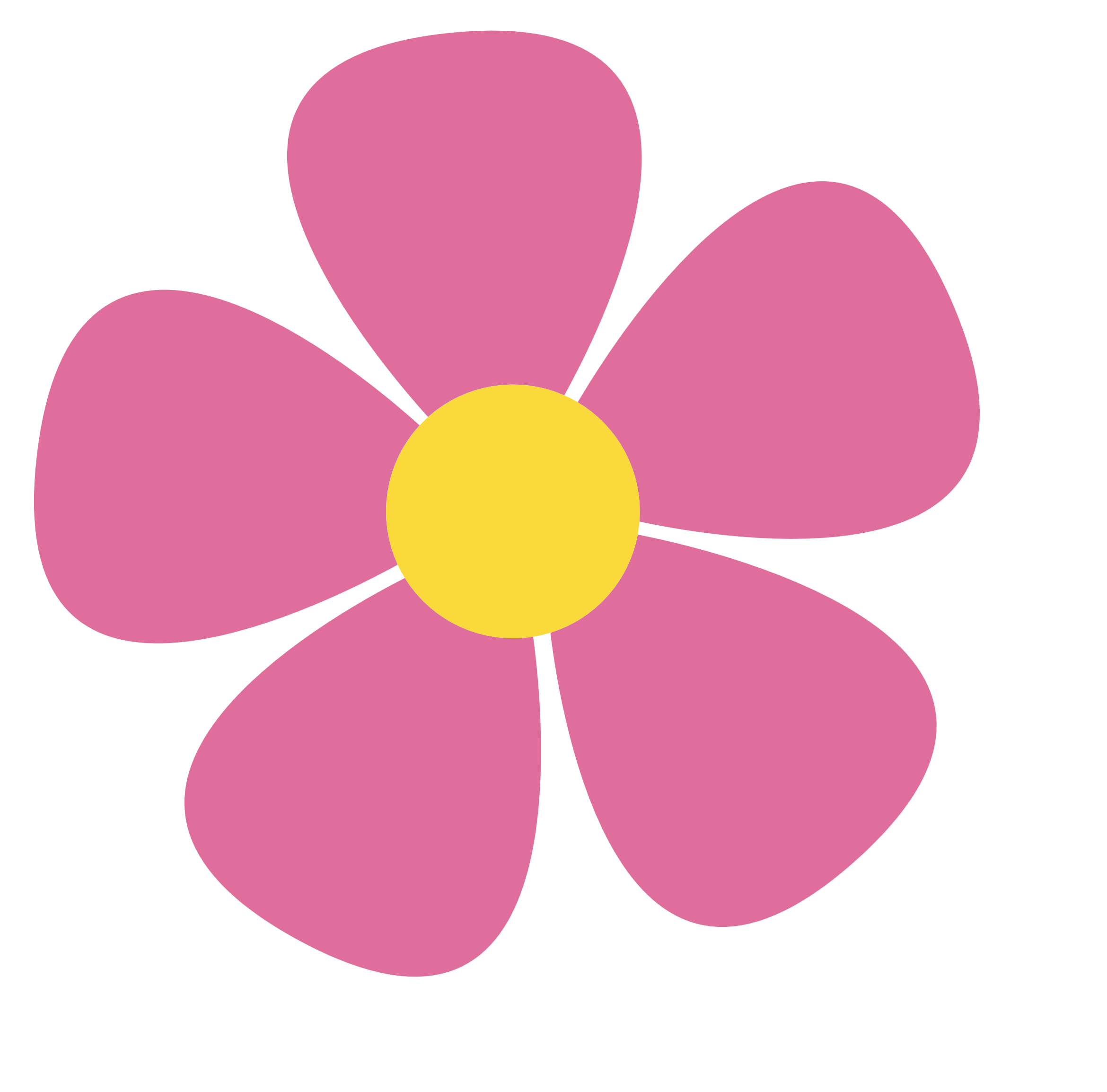 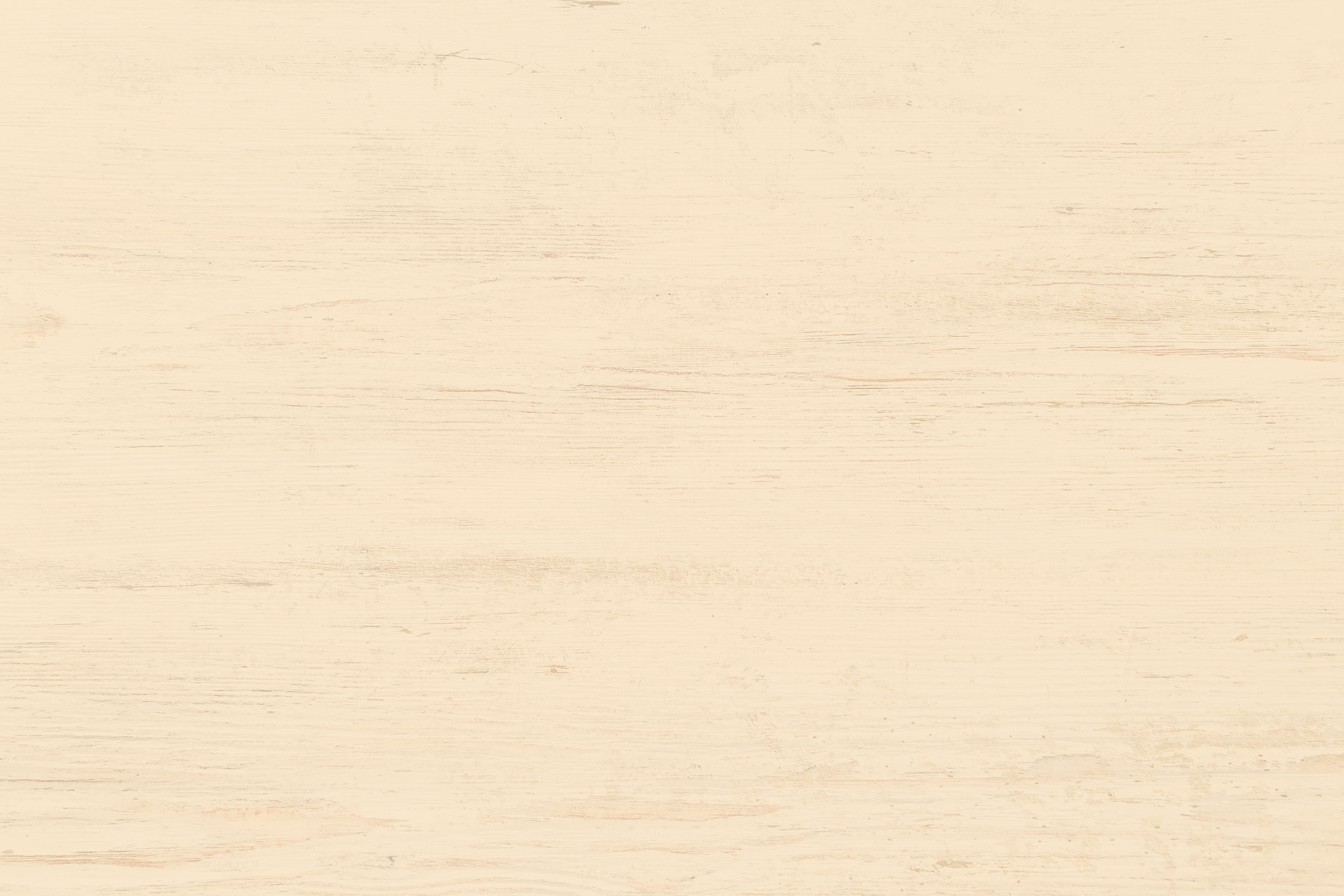 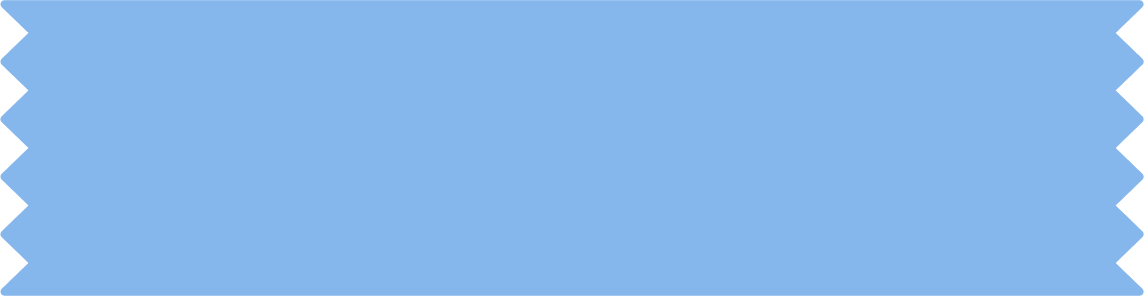 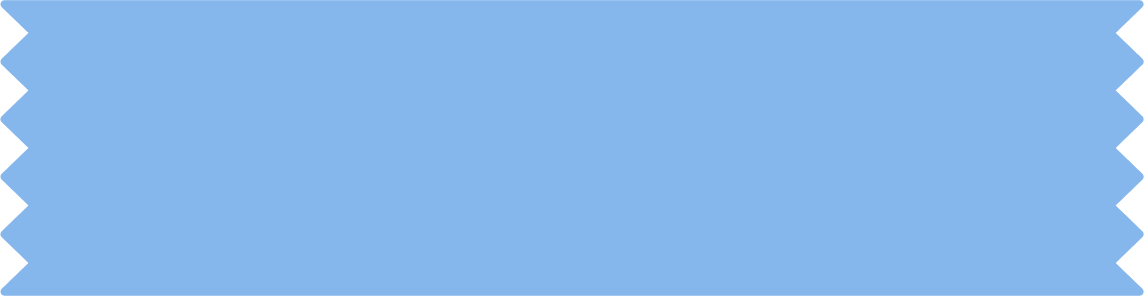 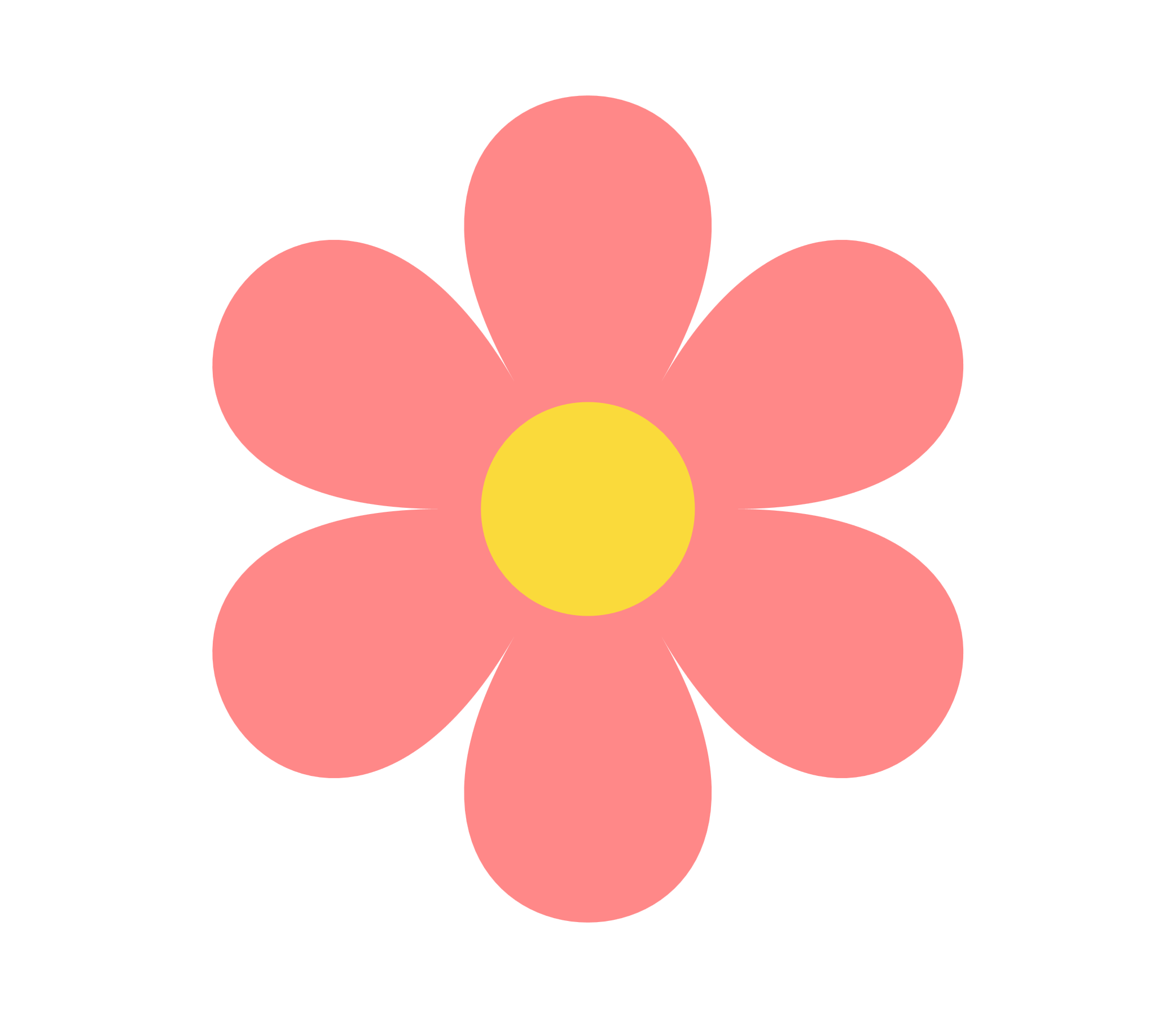 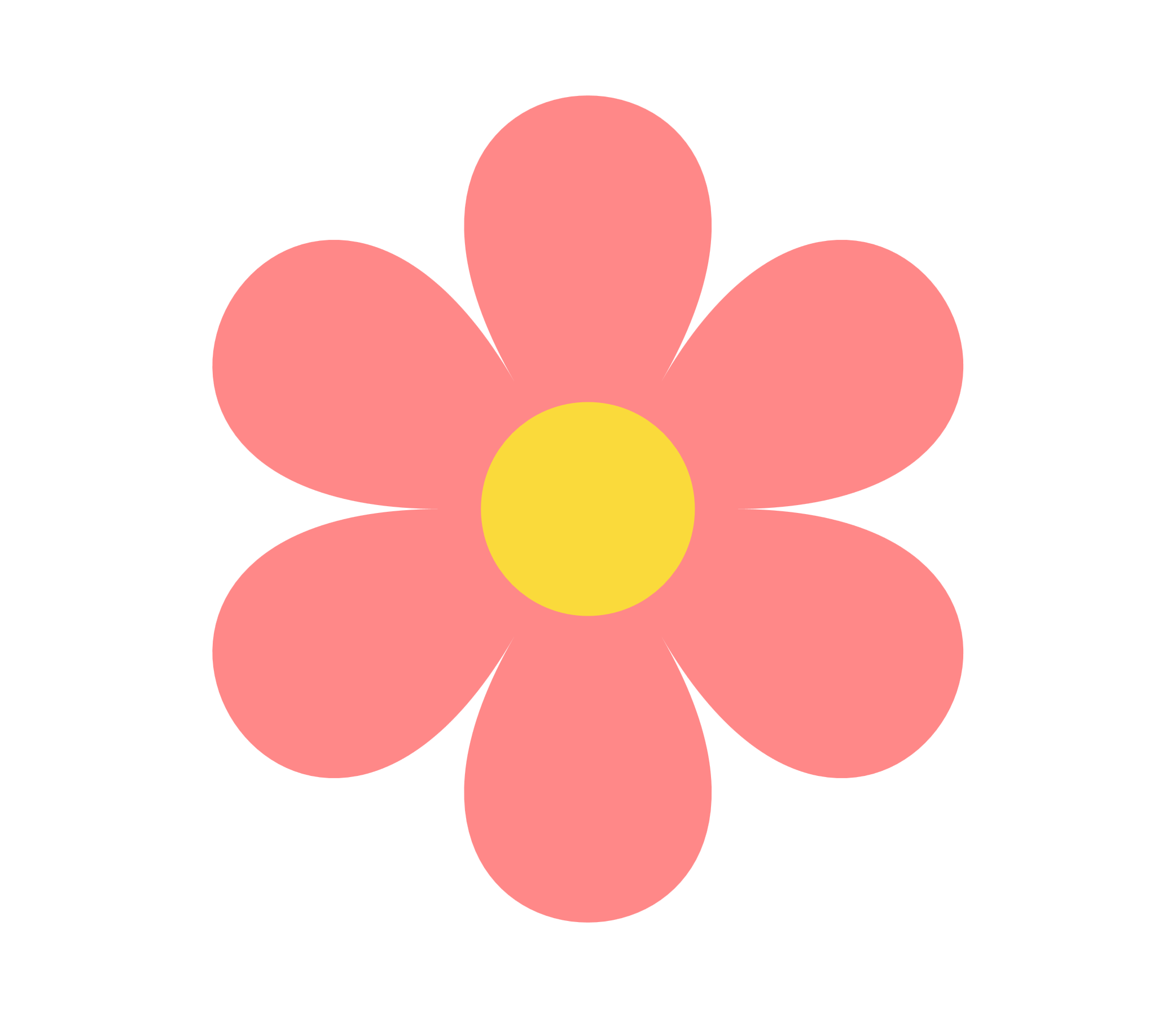 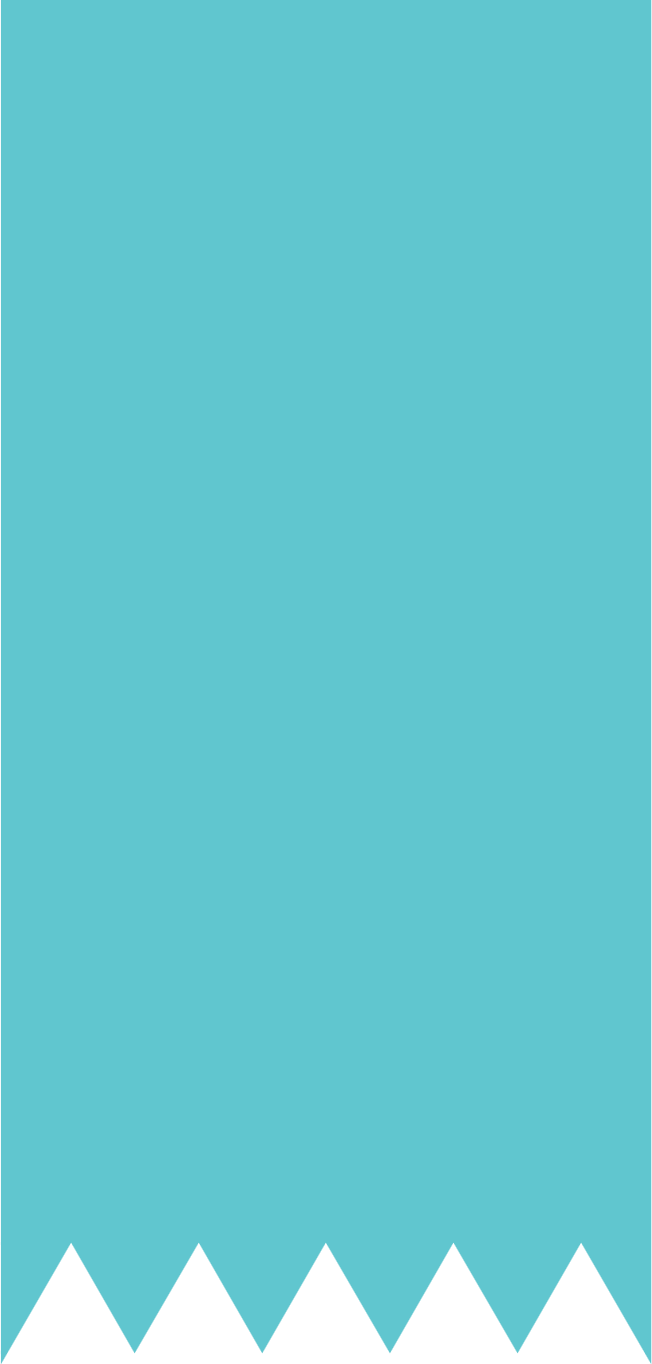 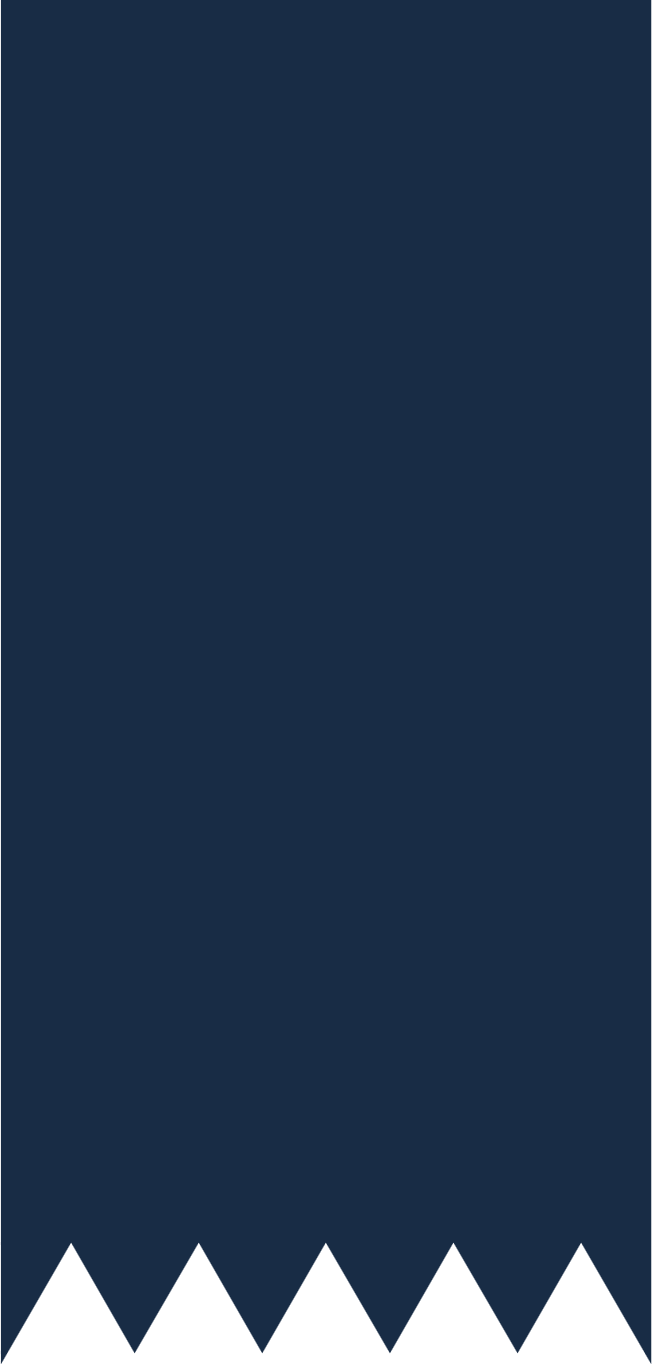 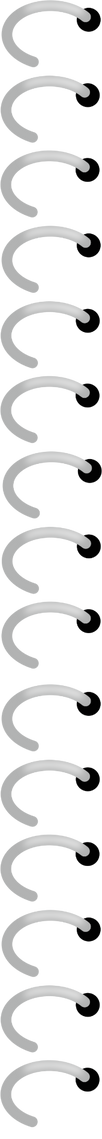 NỘI DUNG BÀI HỌC
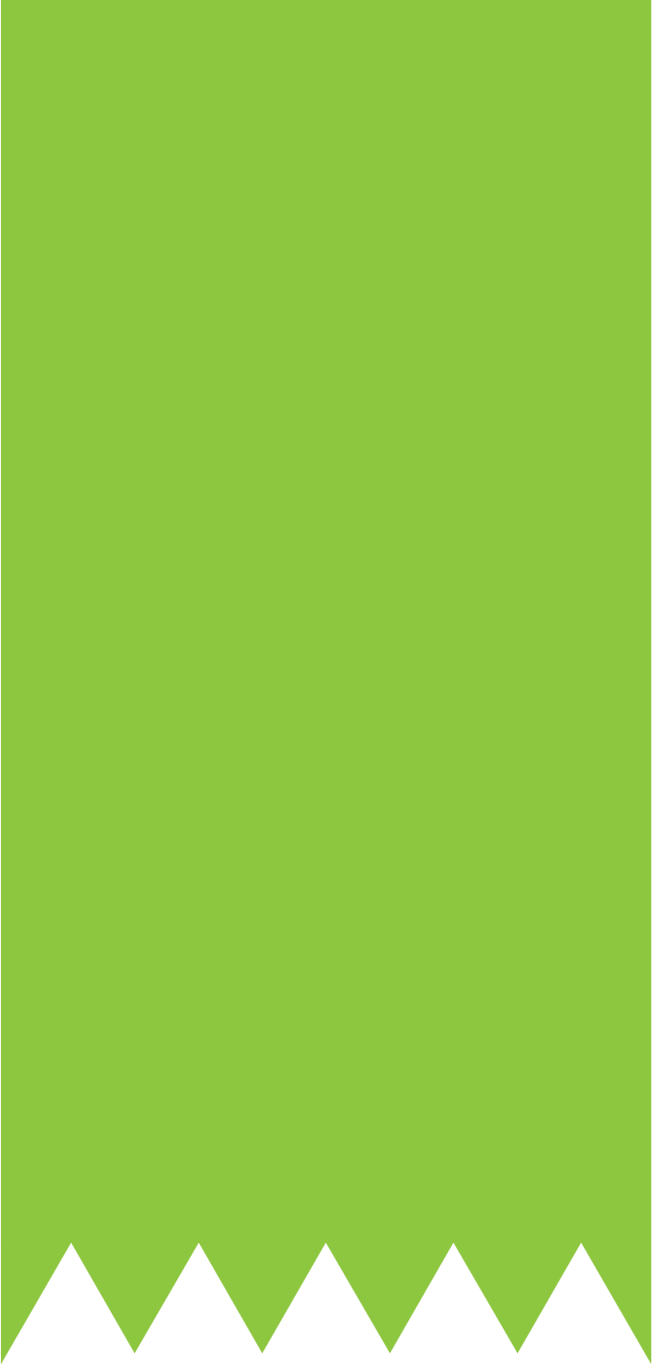 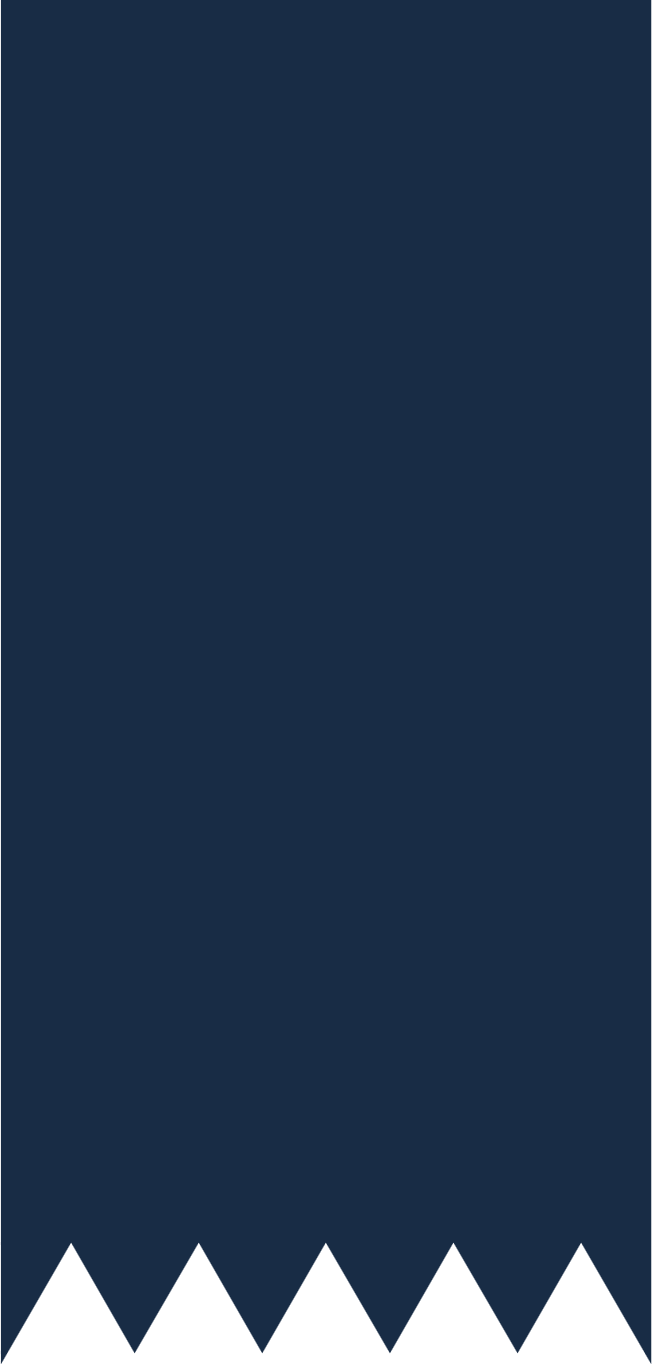 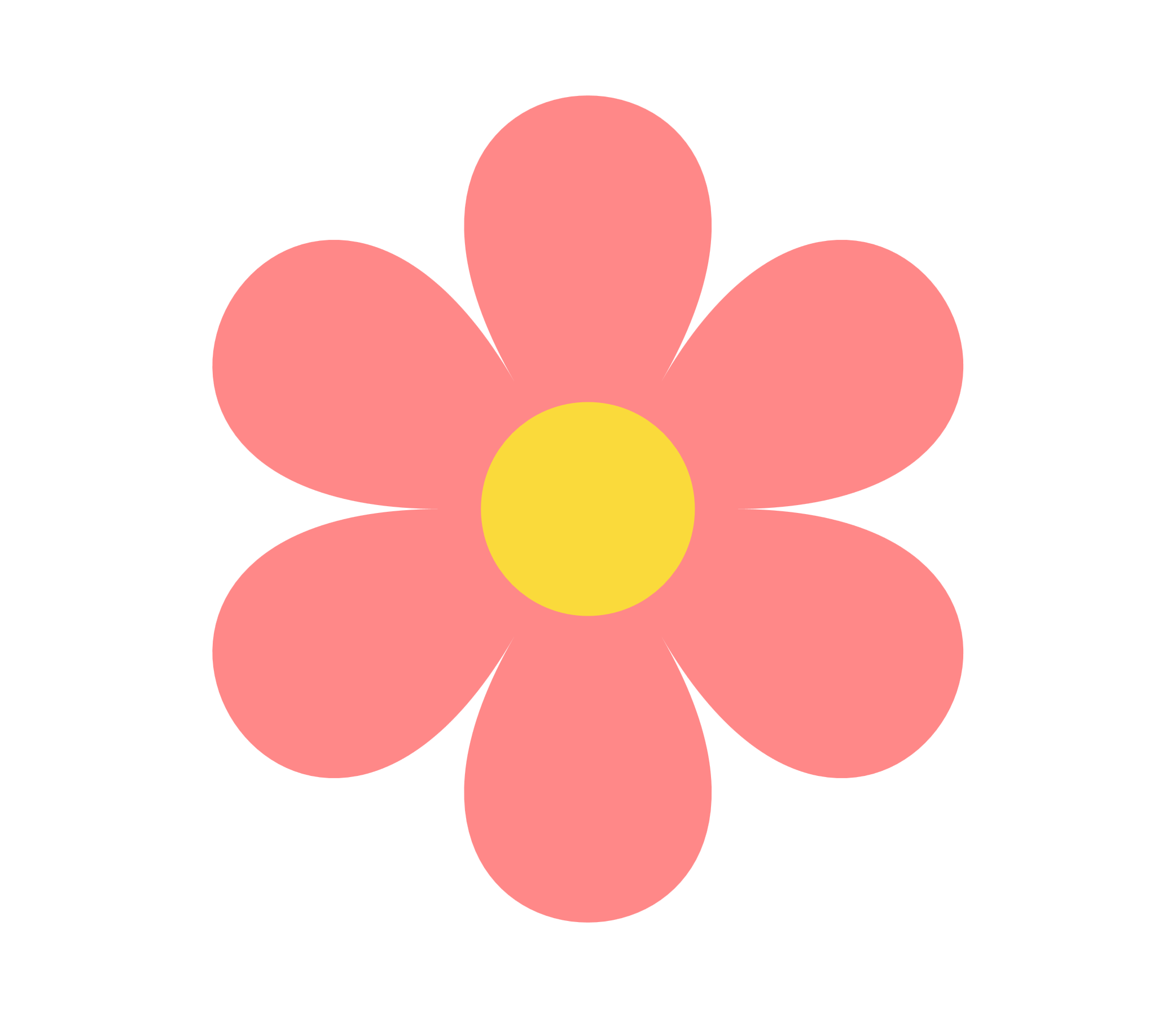 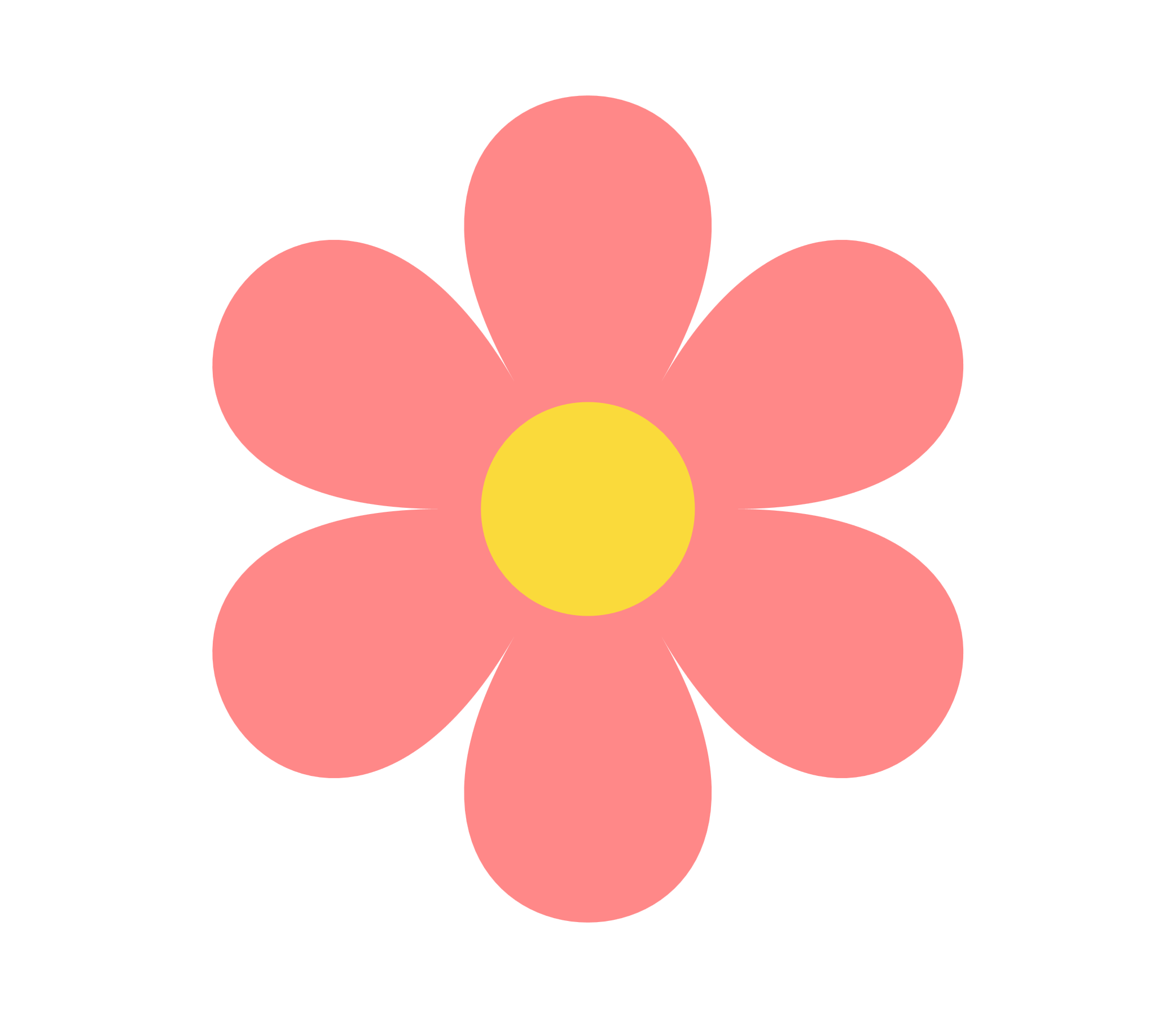 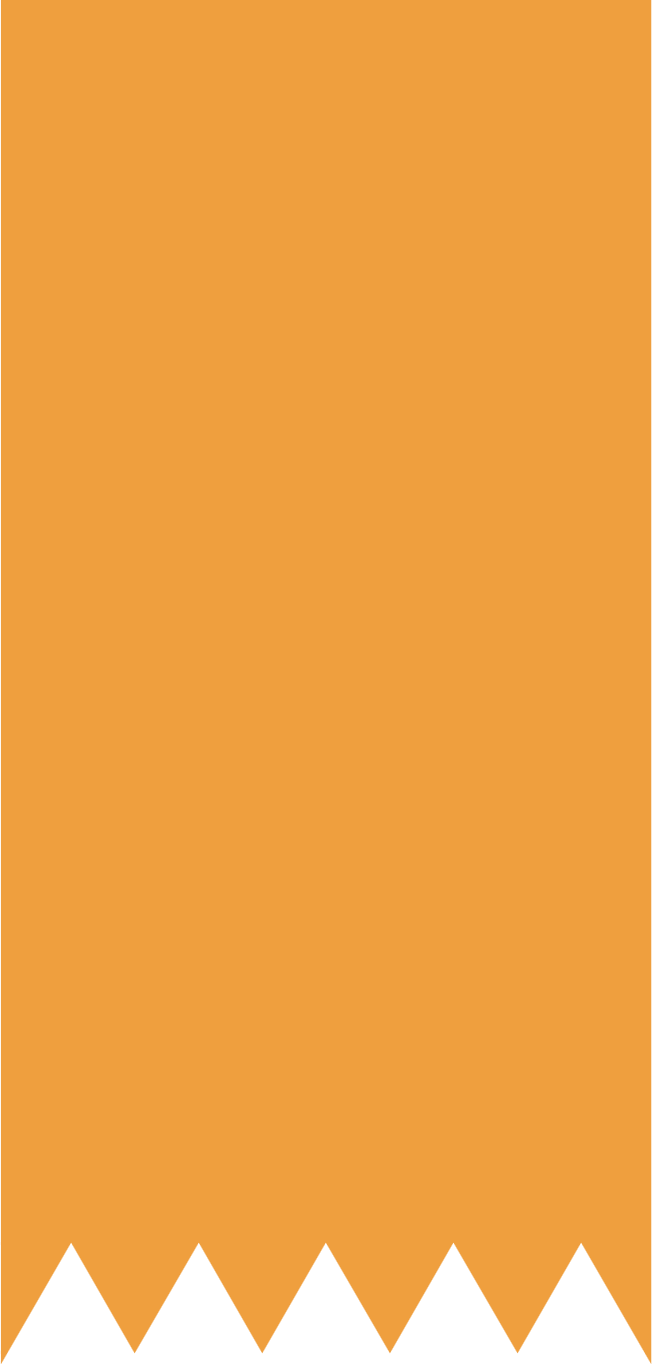 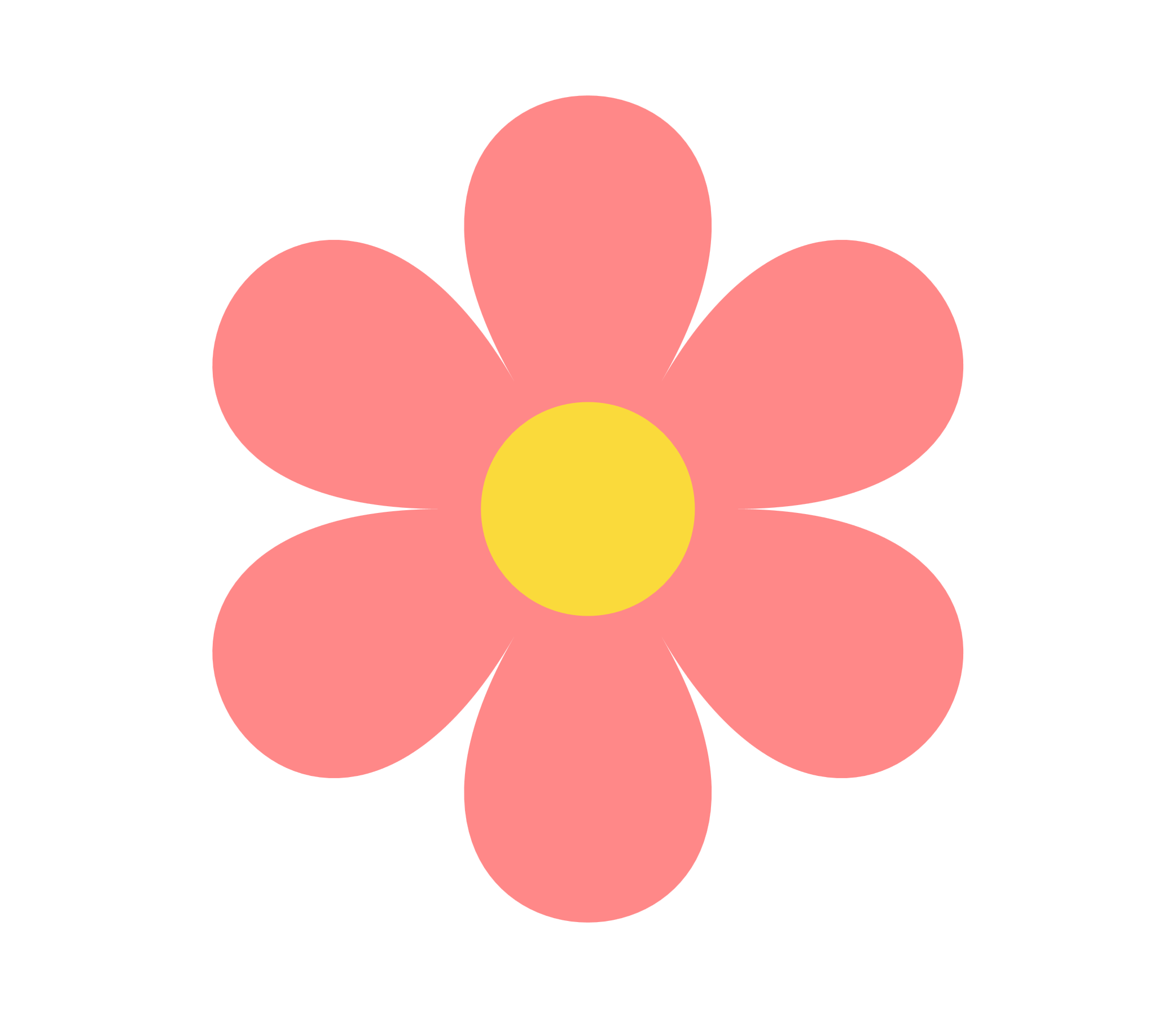 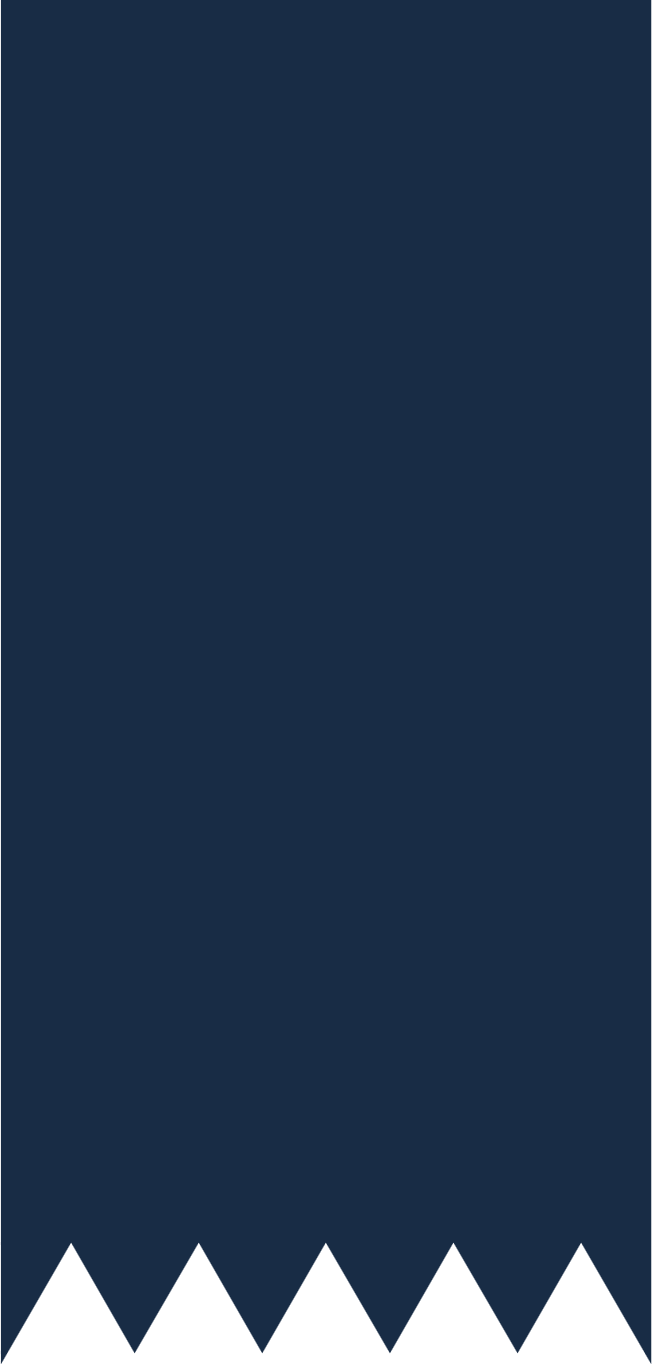 01. Hai góc đồng vị. Hai góc so le trong
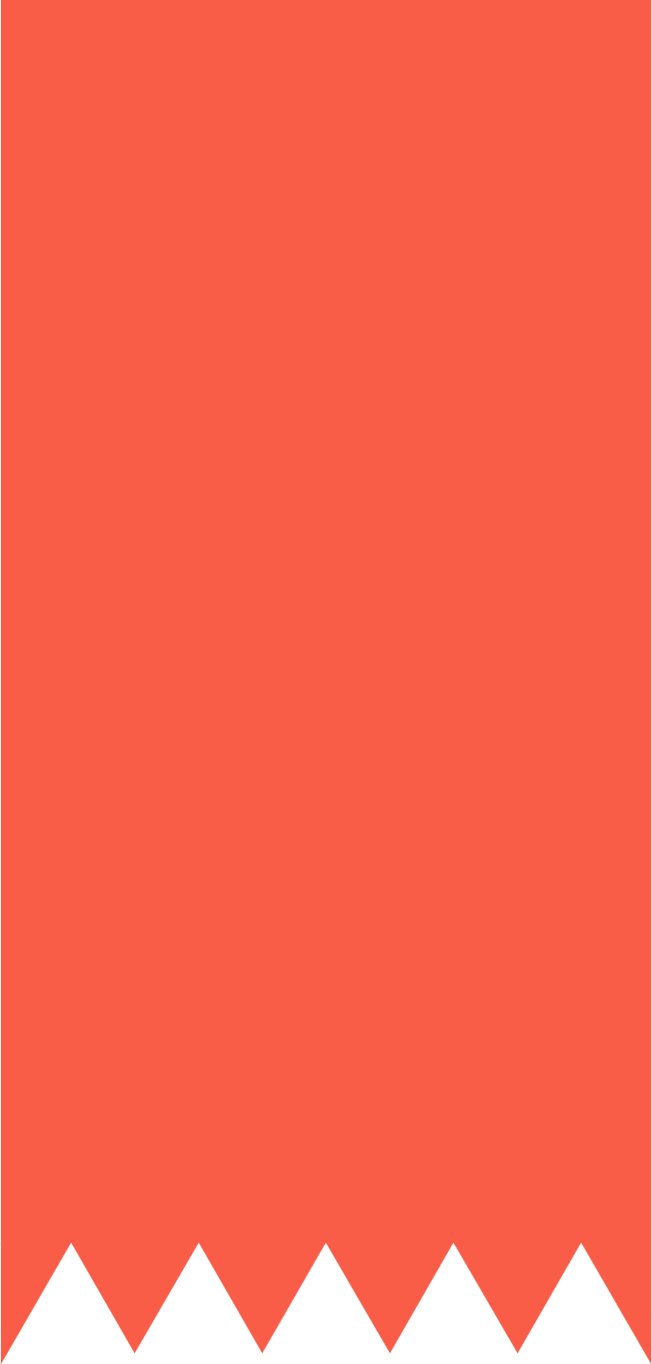 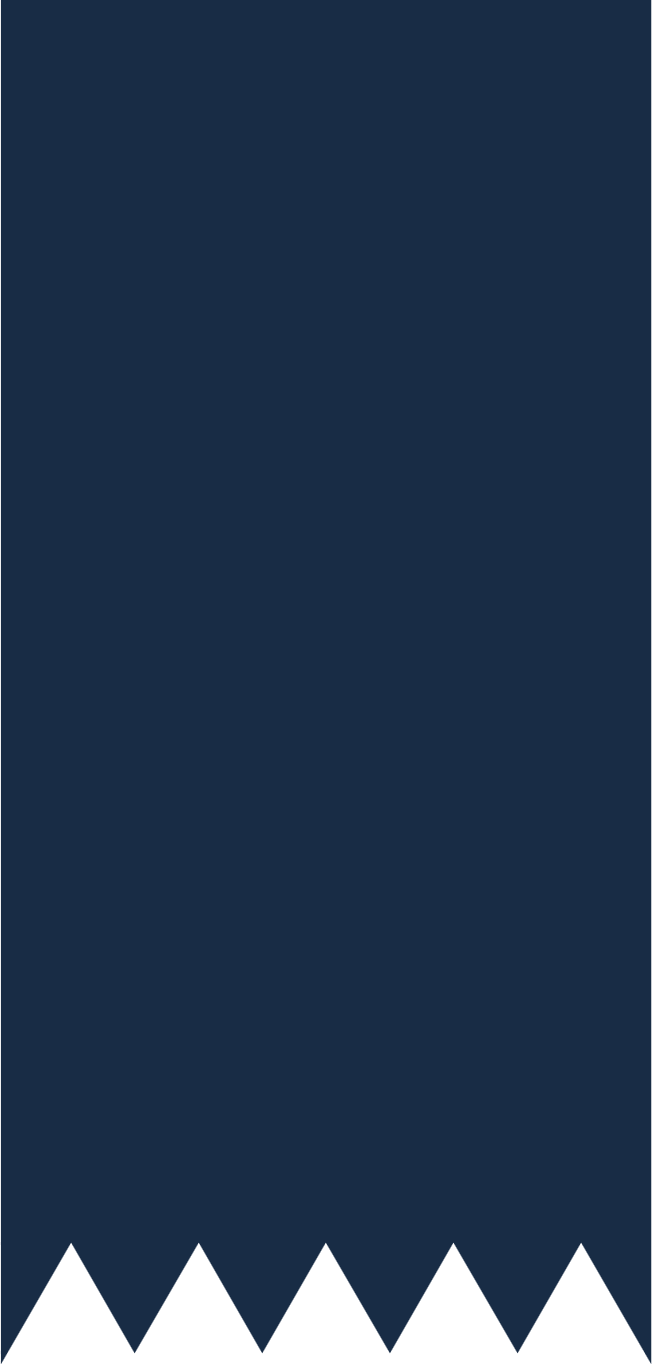 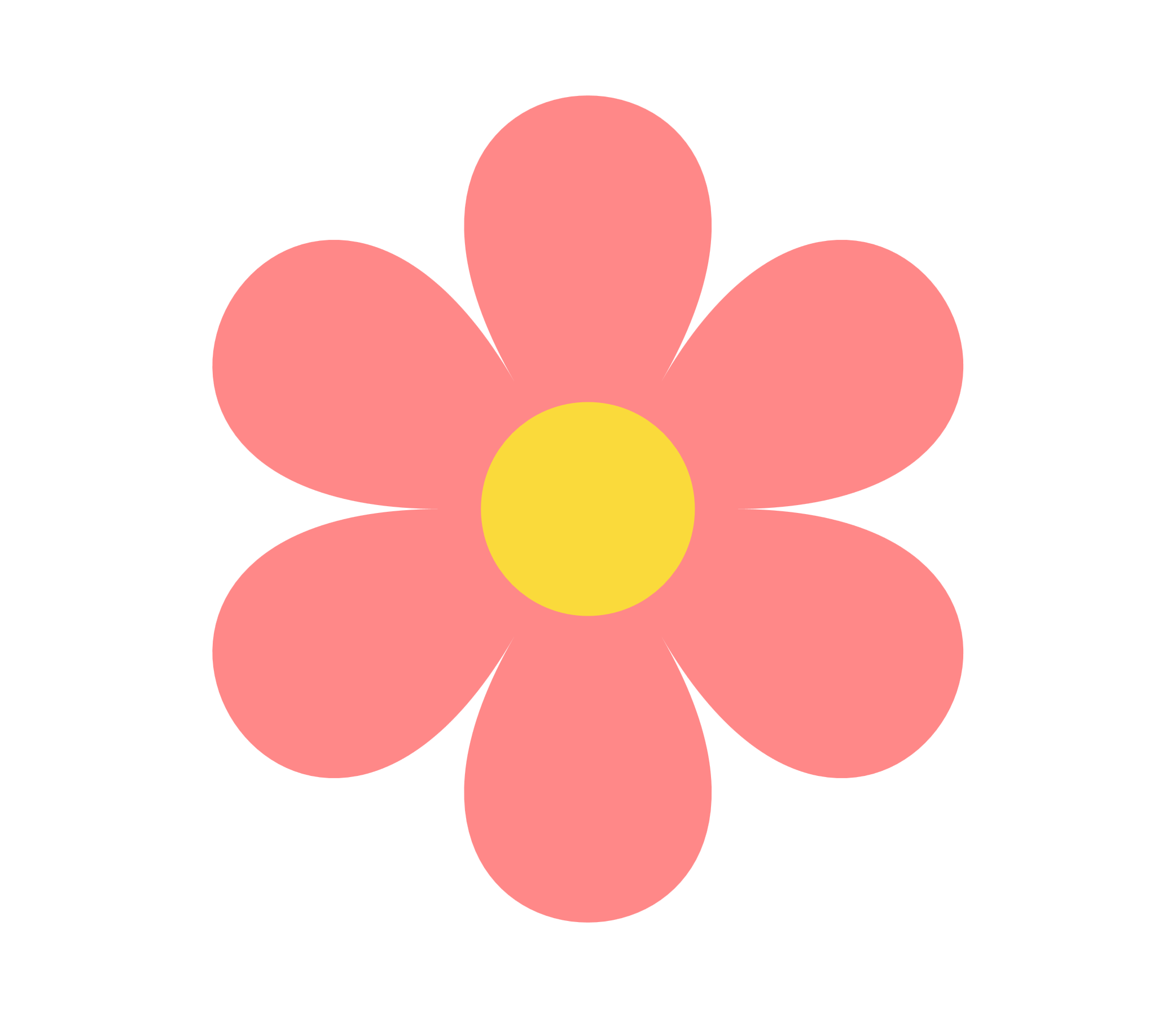 02. Dấu hiệu nhận biết hai đường thẳng song song
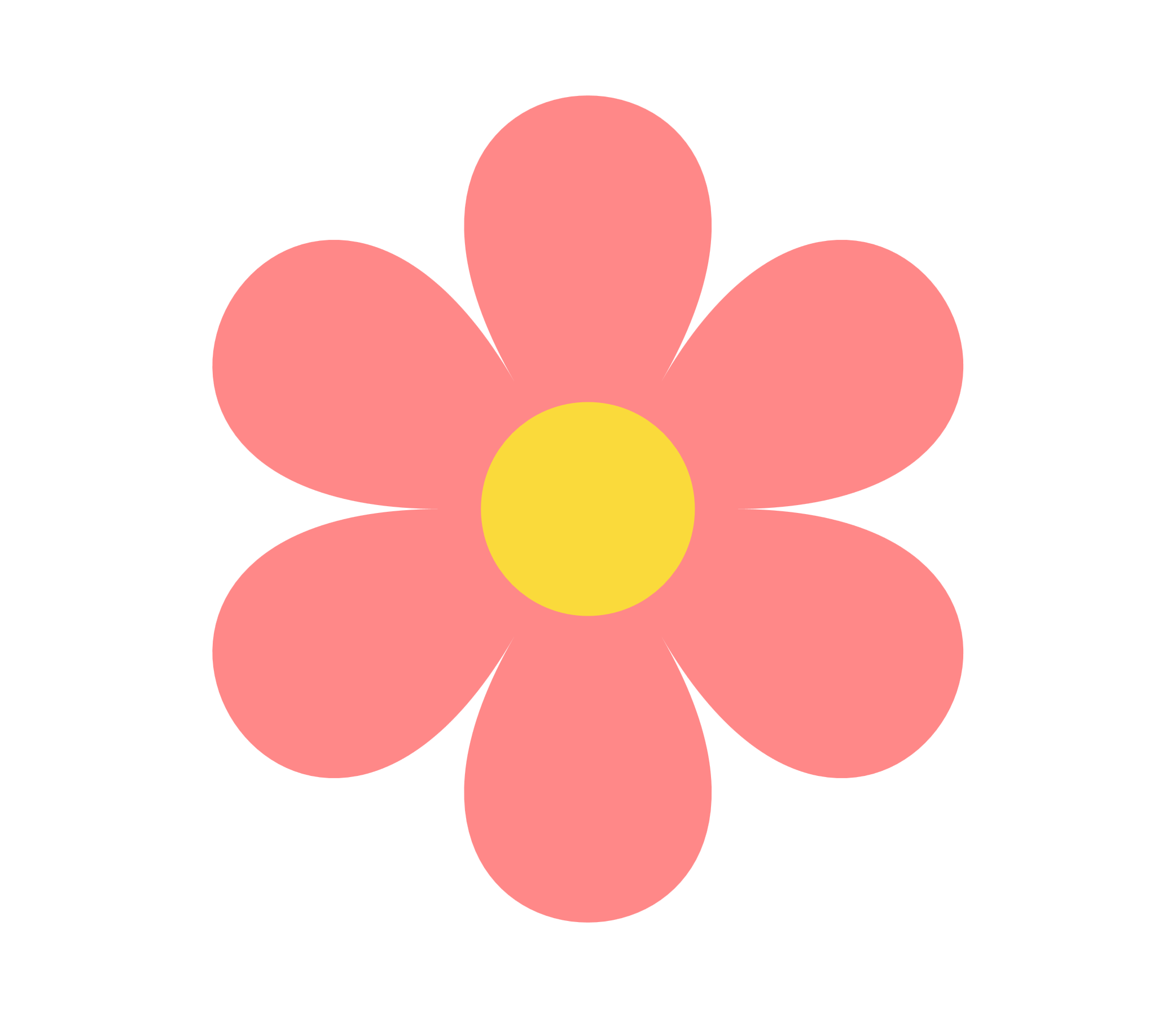 03. Tiên đề Euclid về đường thẳng song song
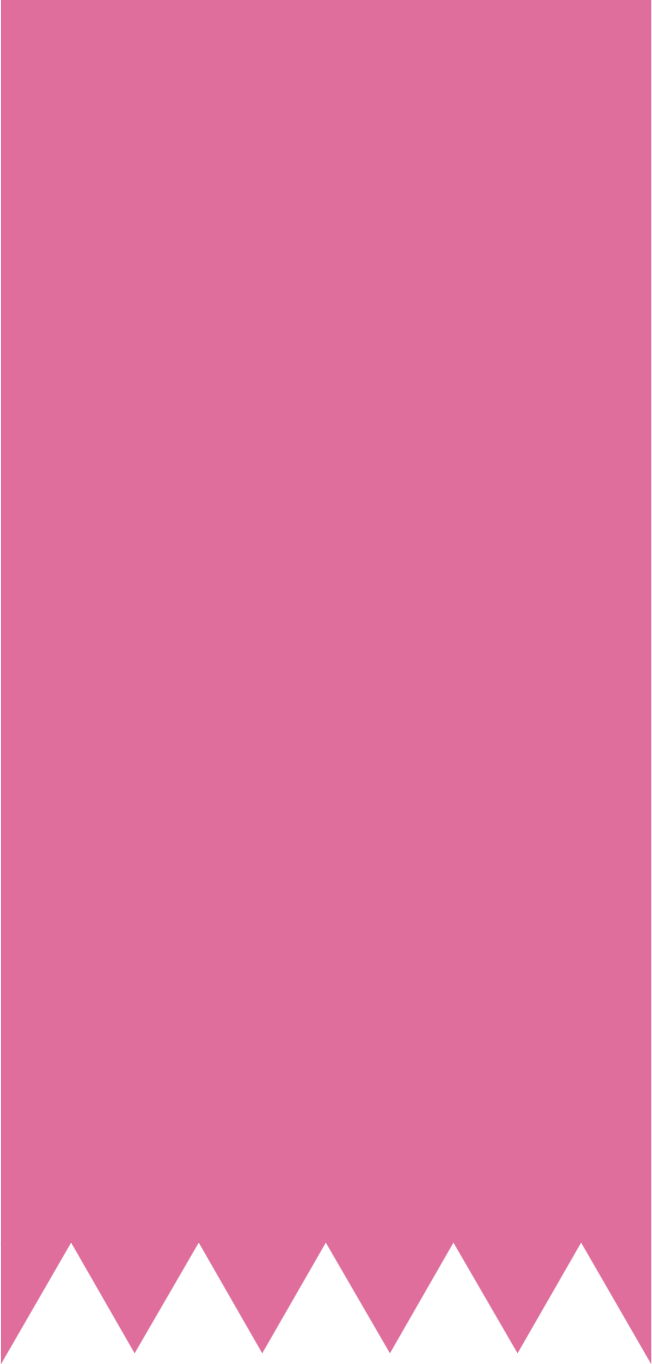 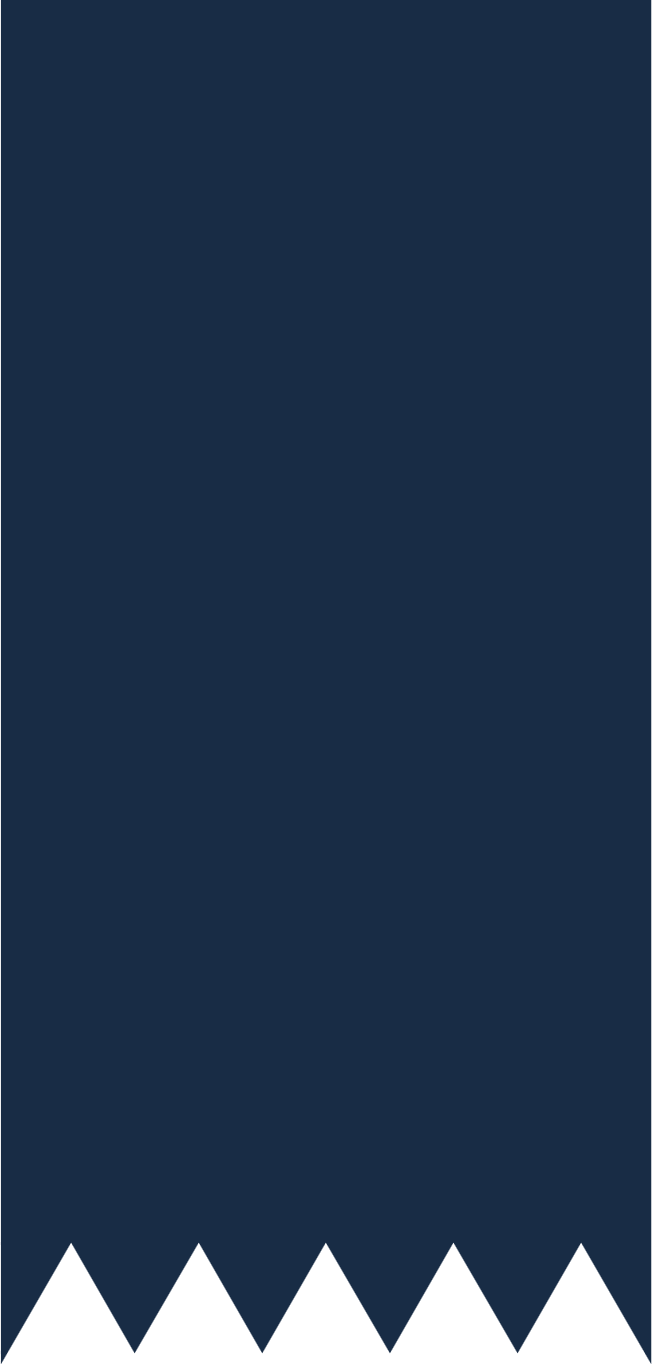 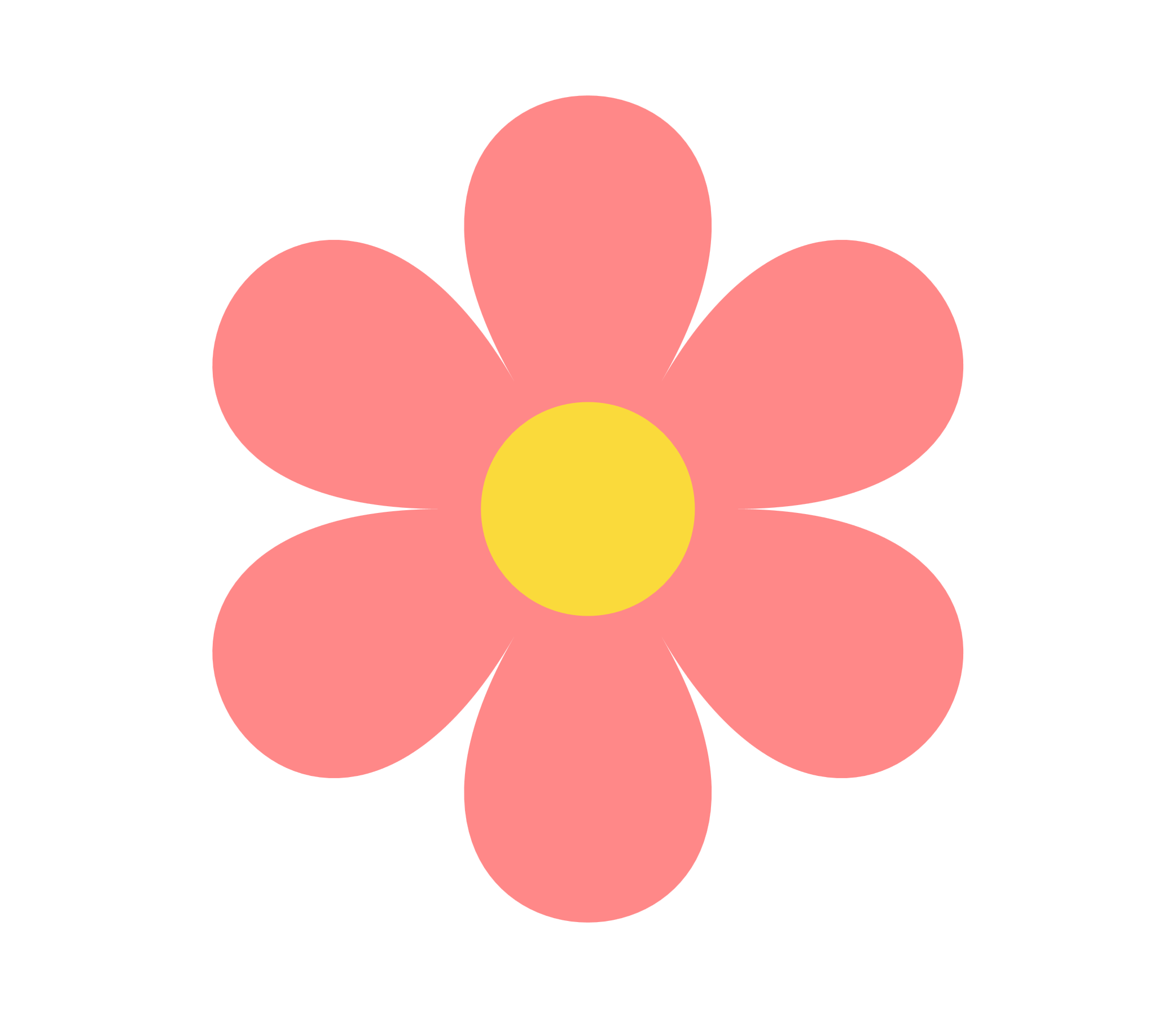 04. Tính chất của hai đường thẳng song song
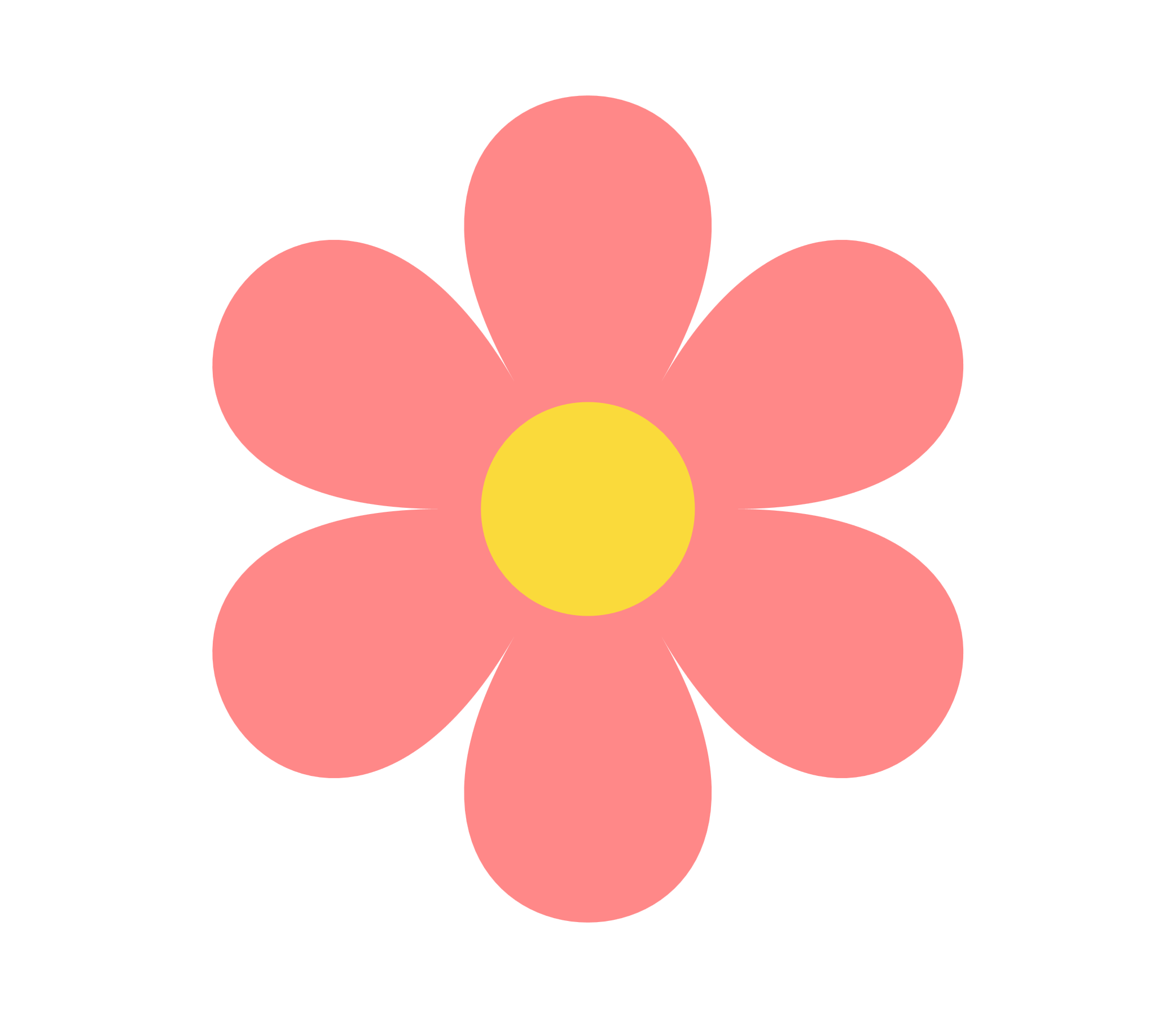 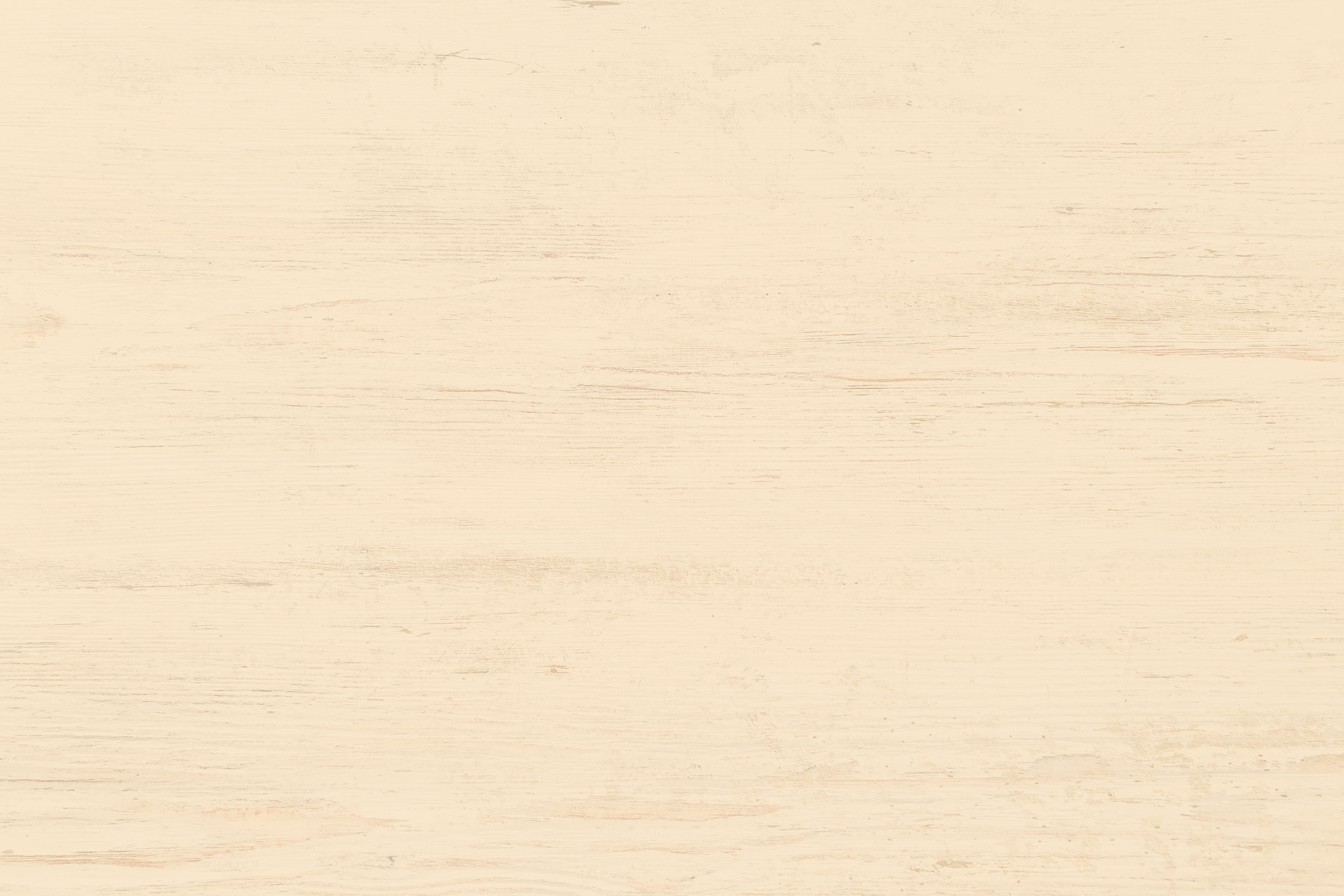 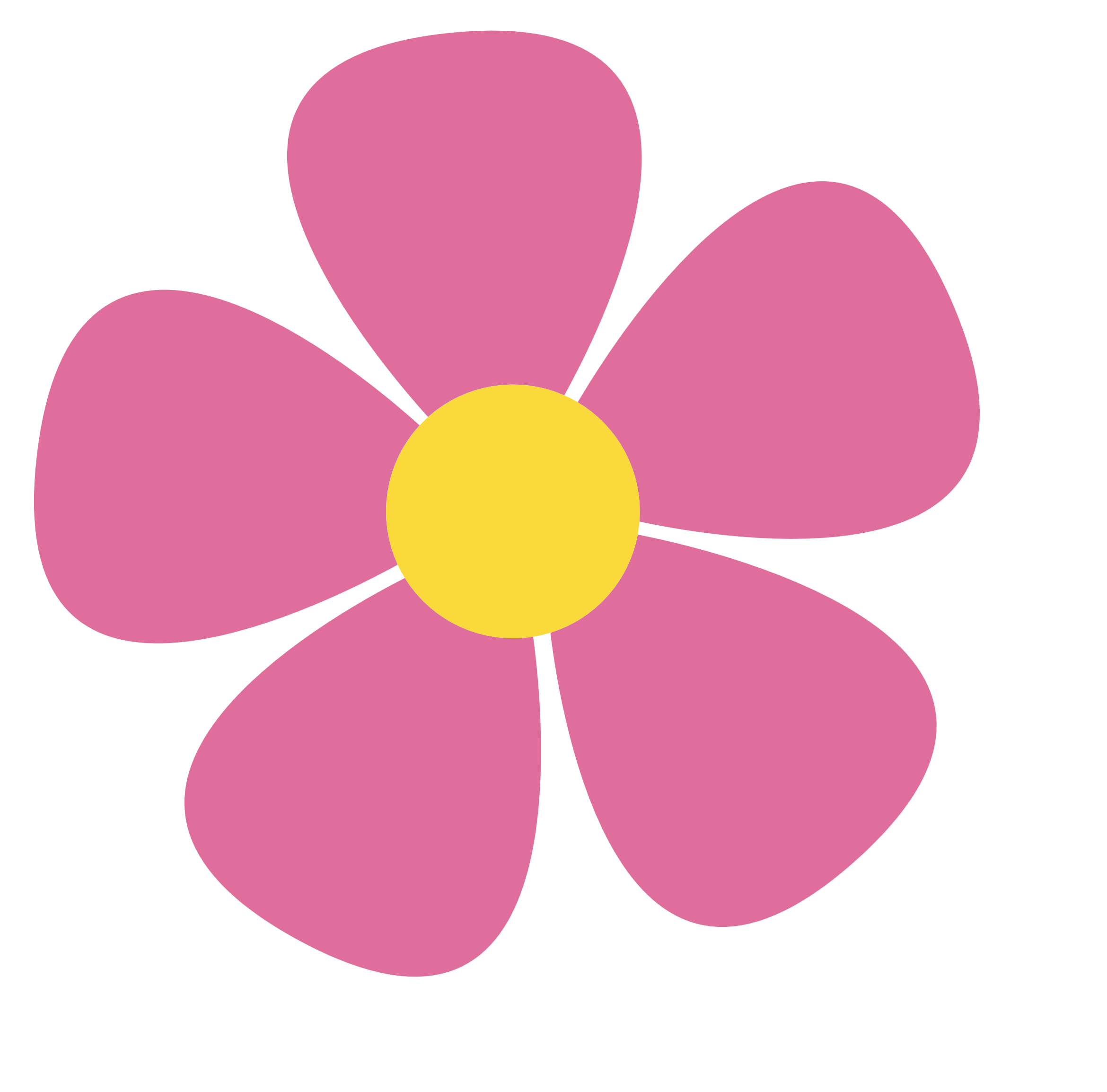 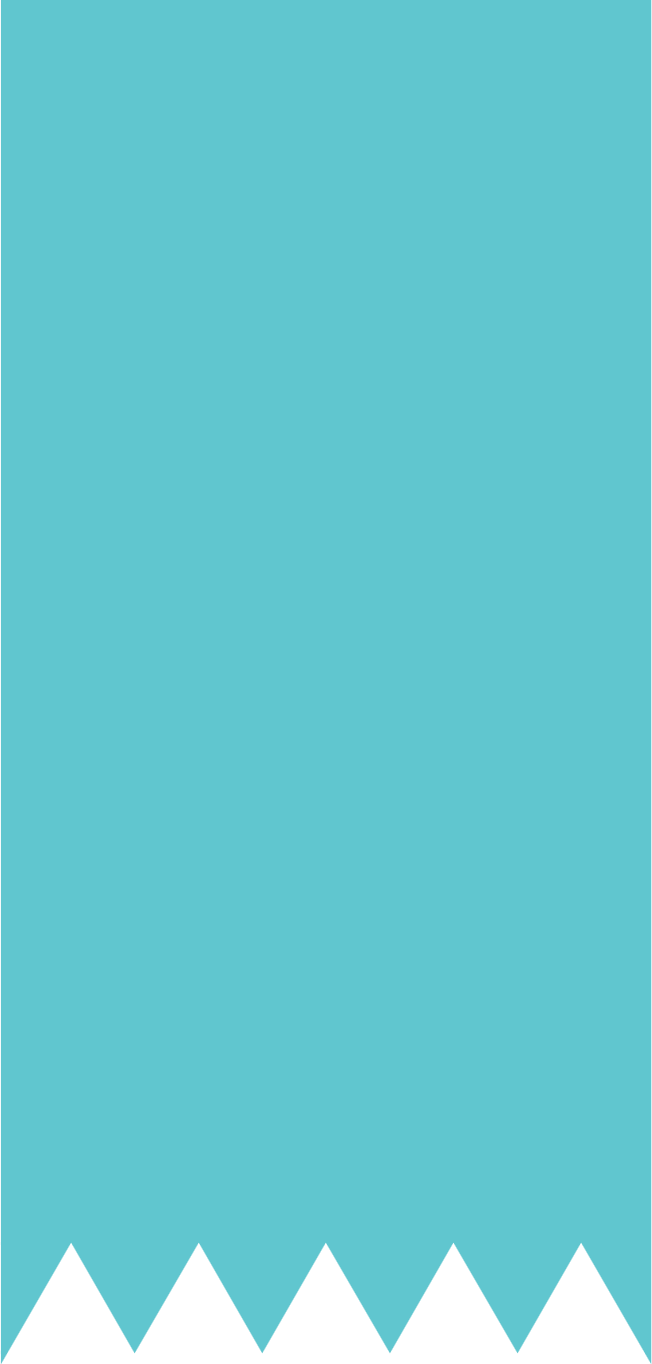 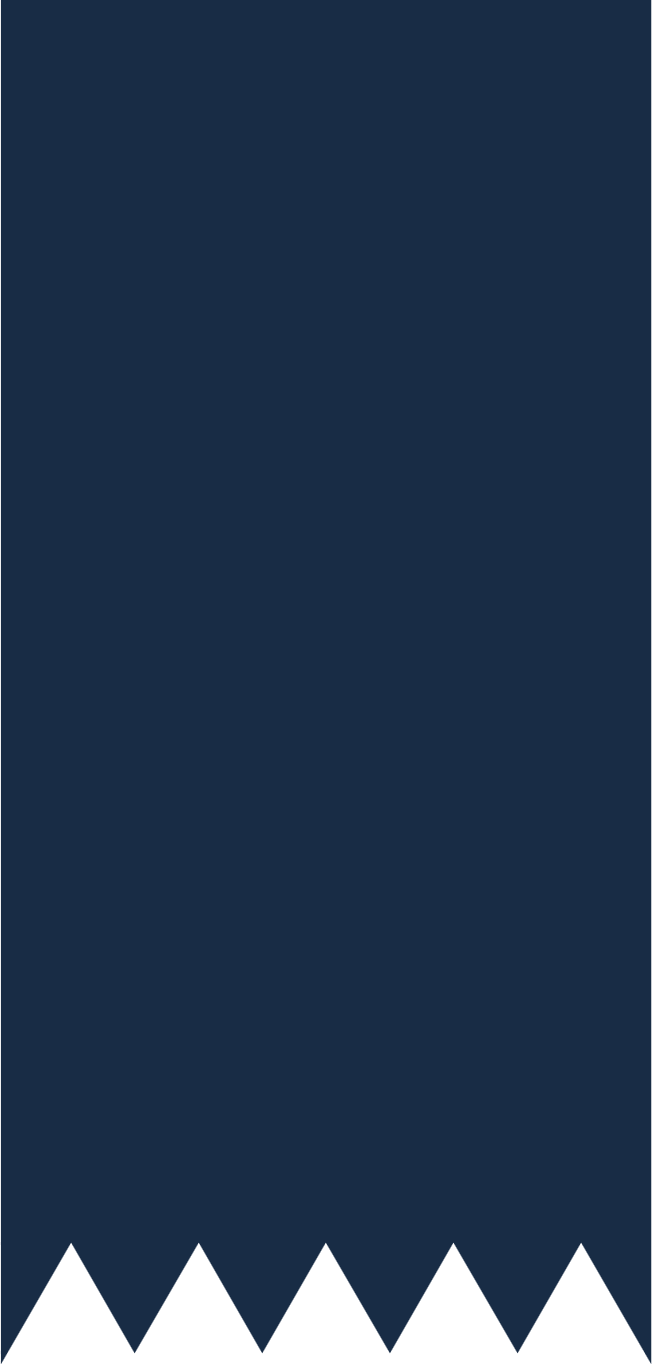 I. HAI GÓC ĐỒNG VỊ. HAI GÓC SO LE TRONG
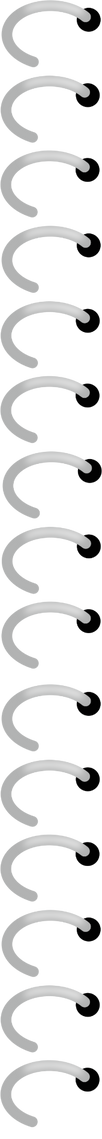 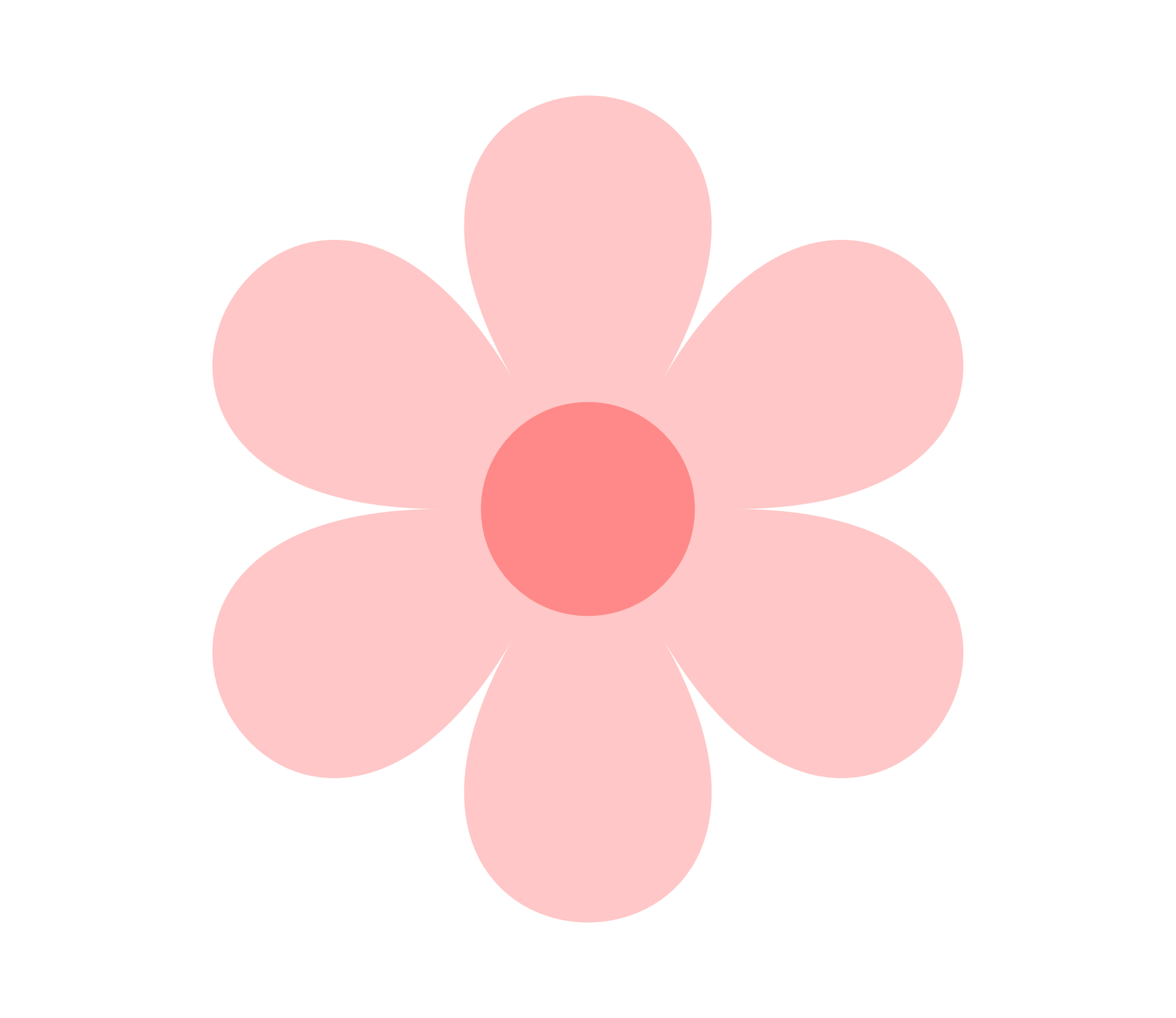 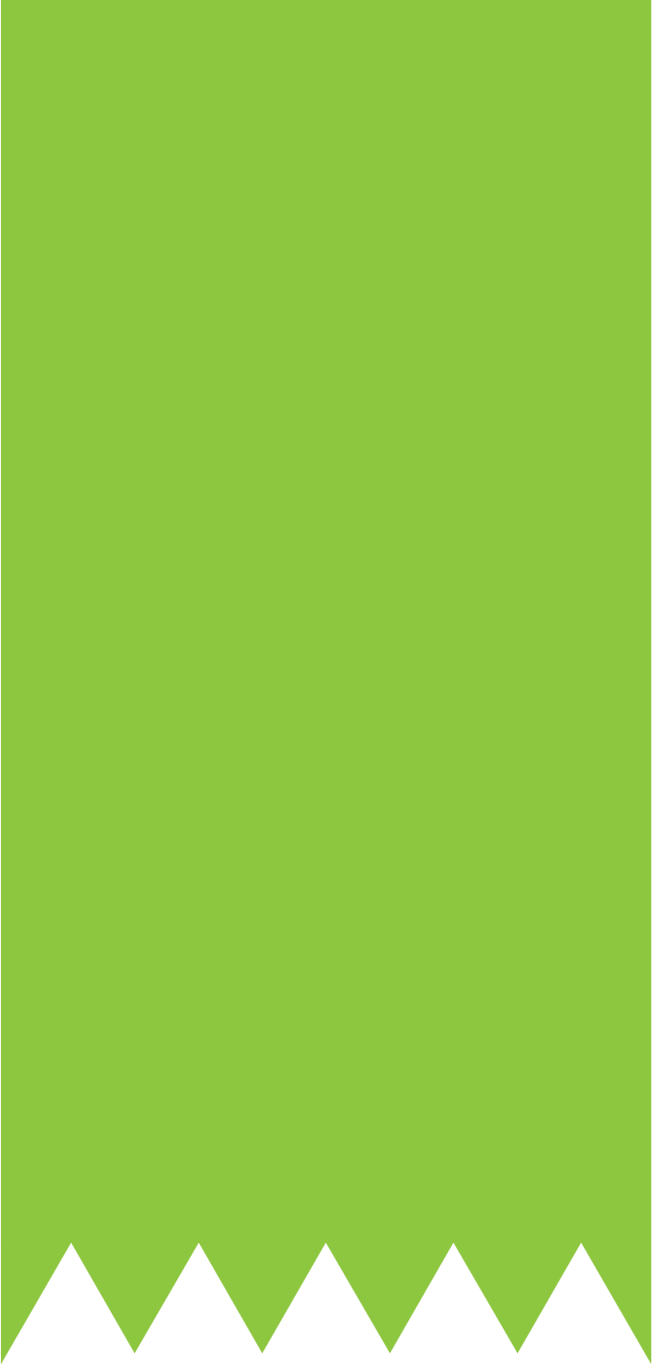 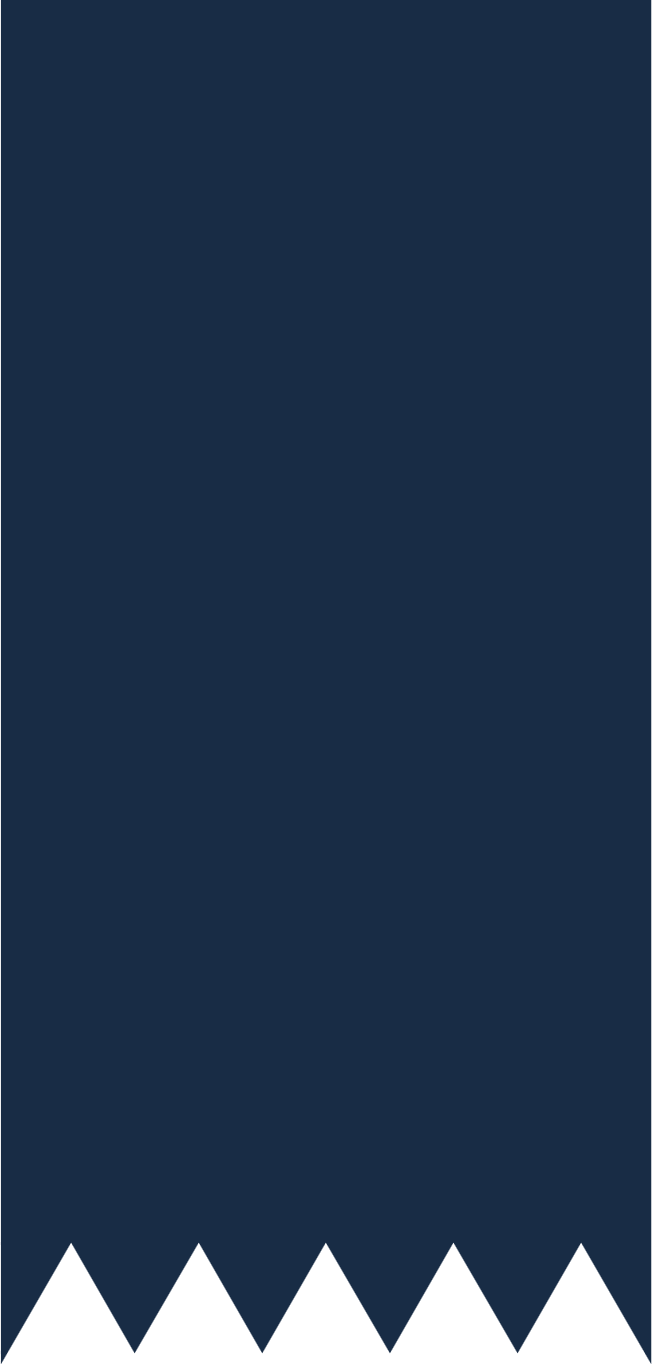 HĐ1
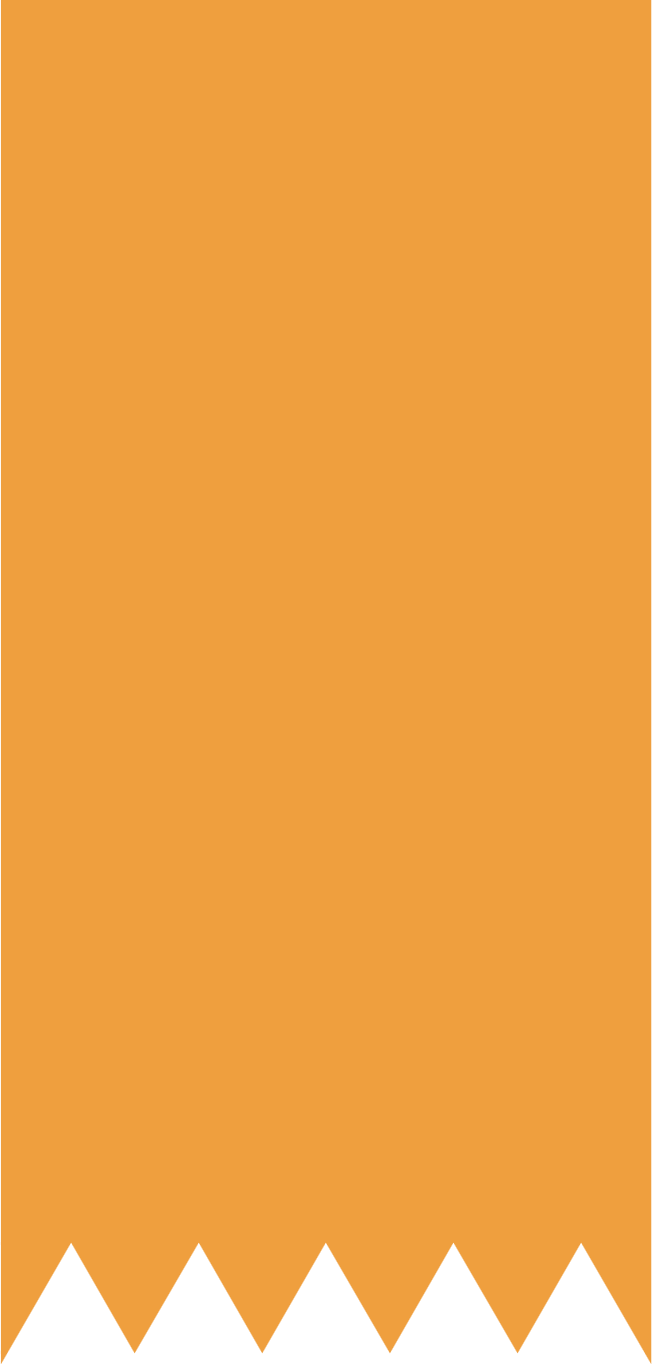 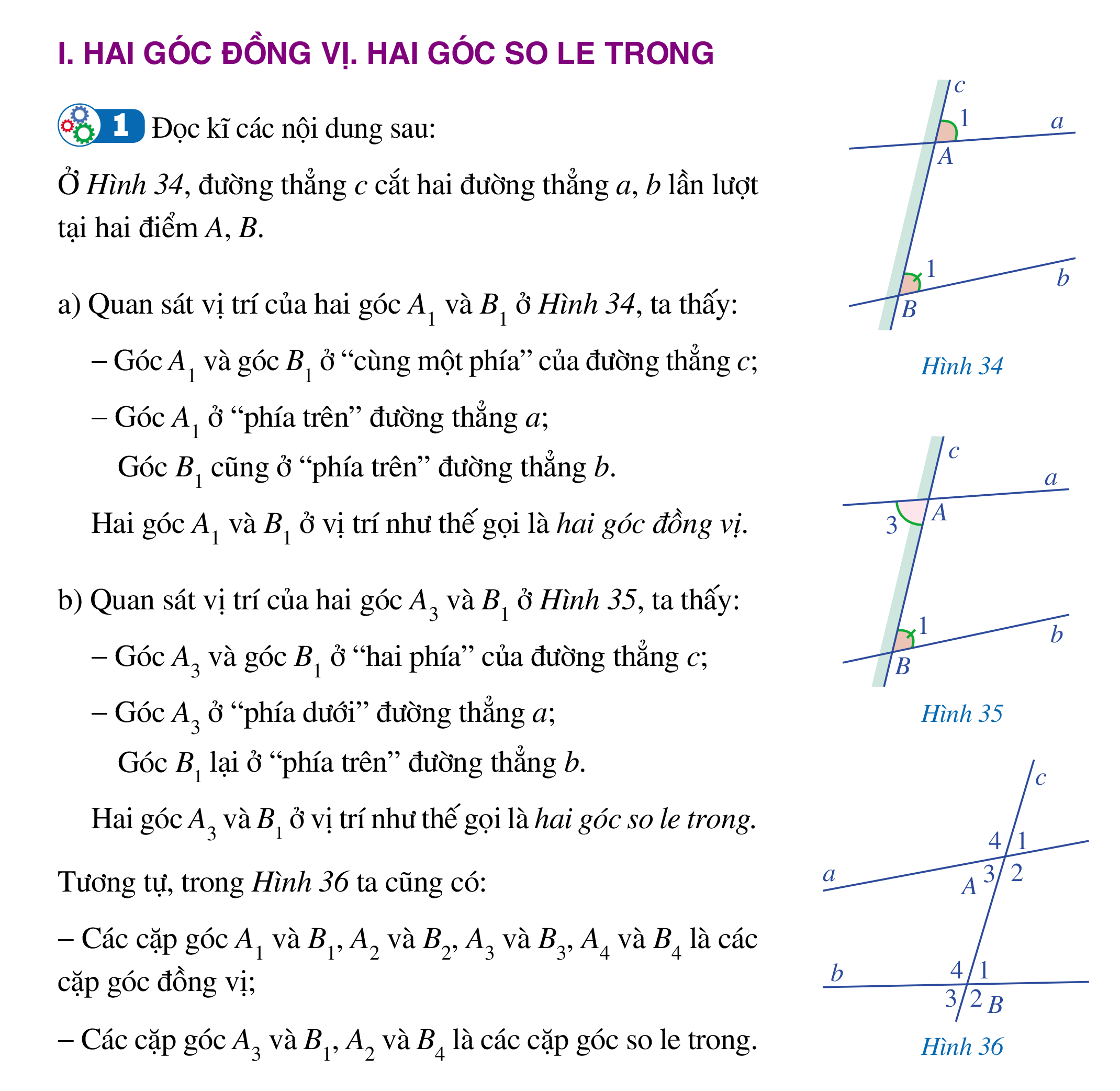 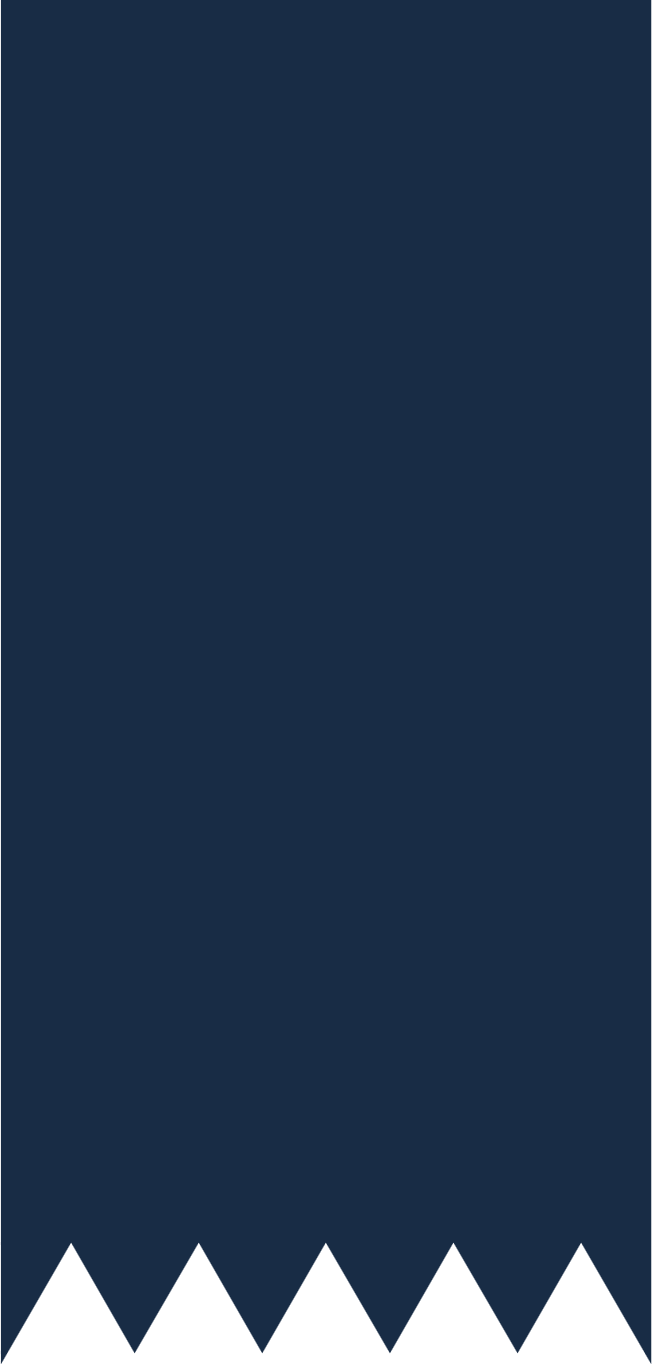 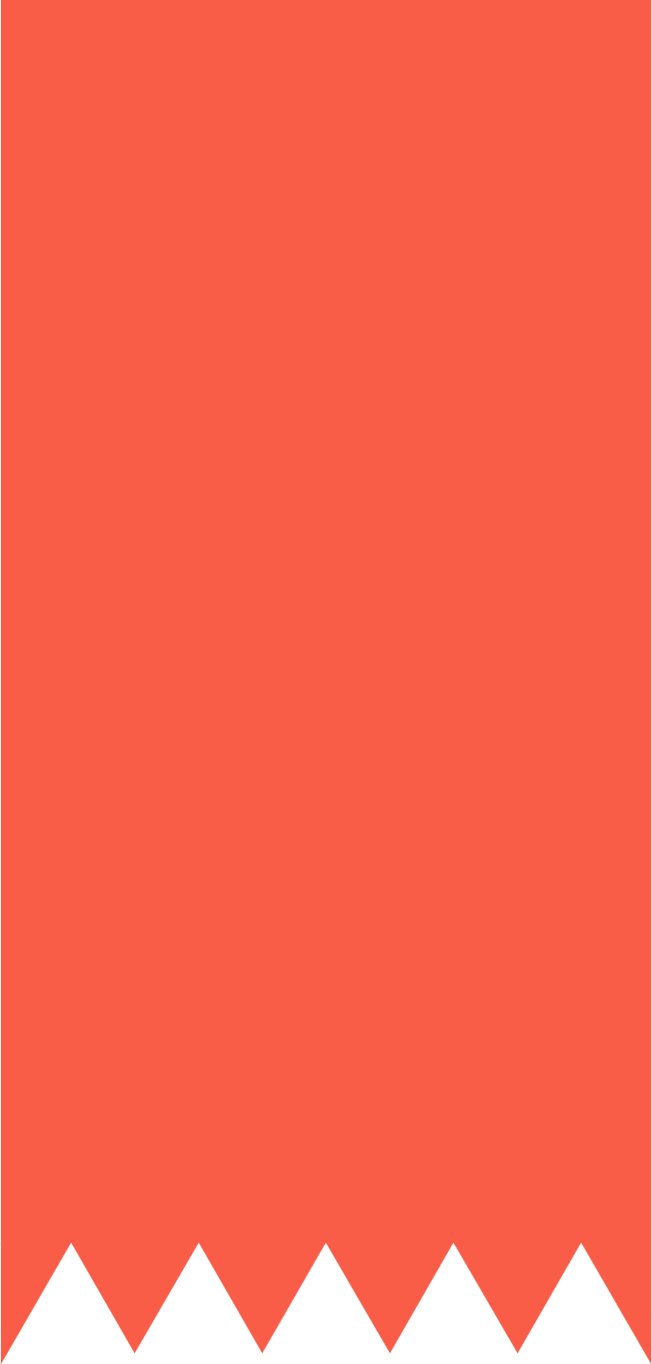 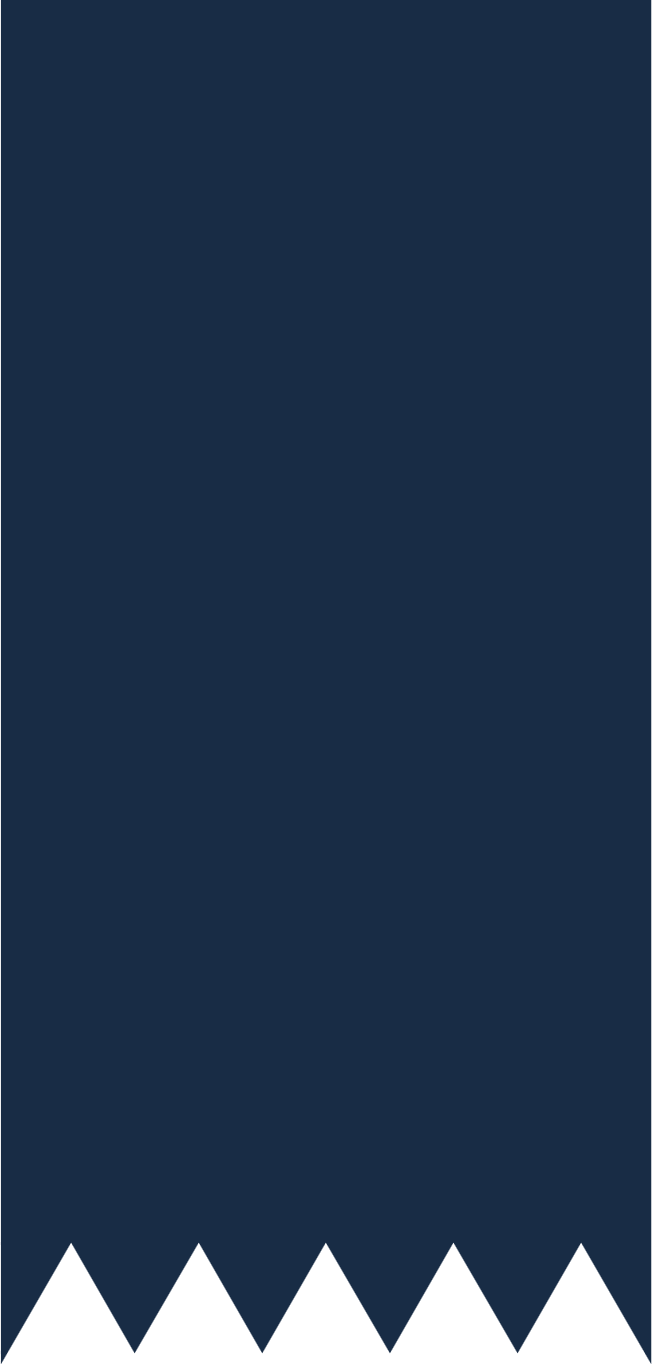 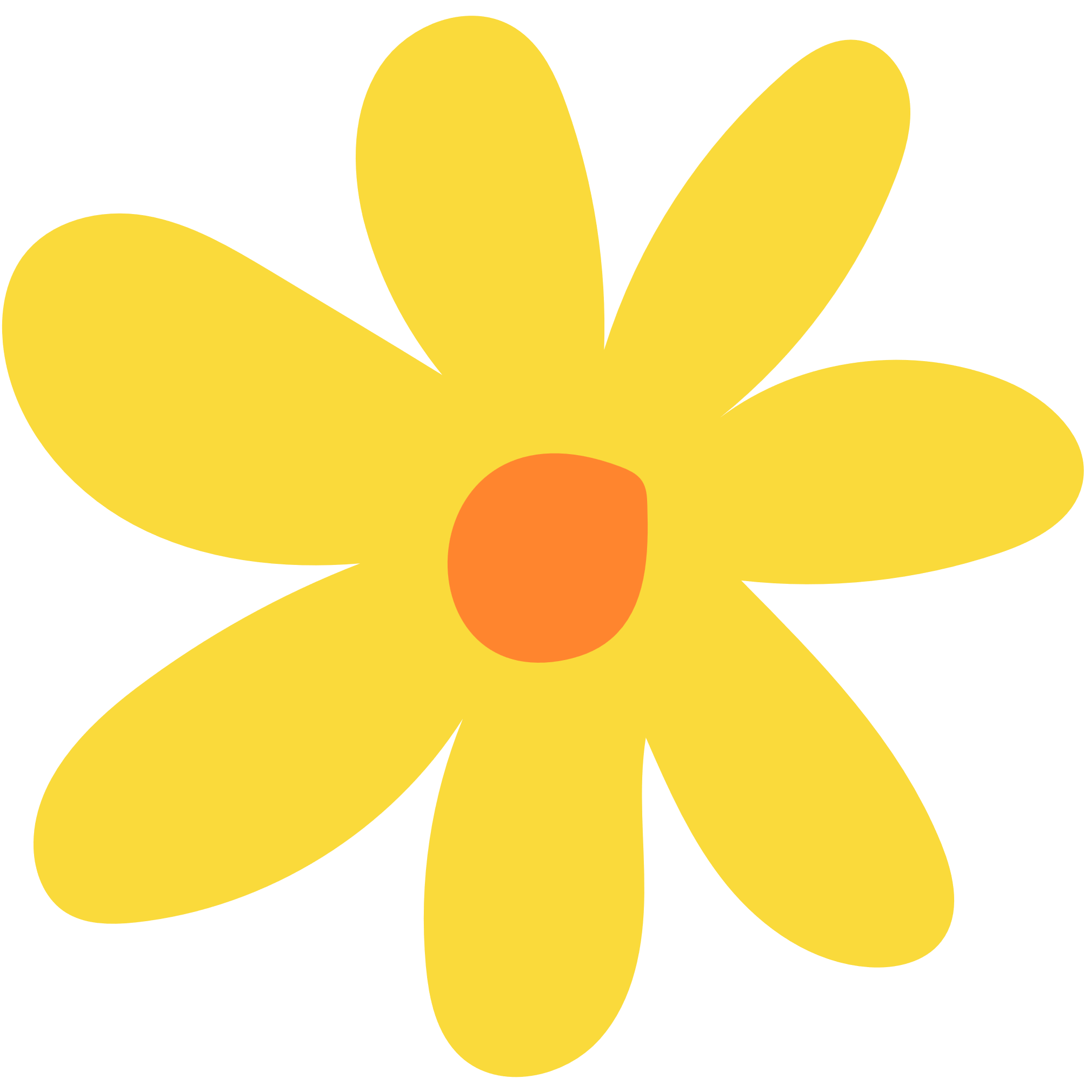 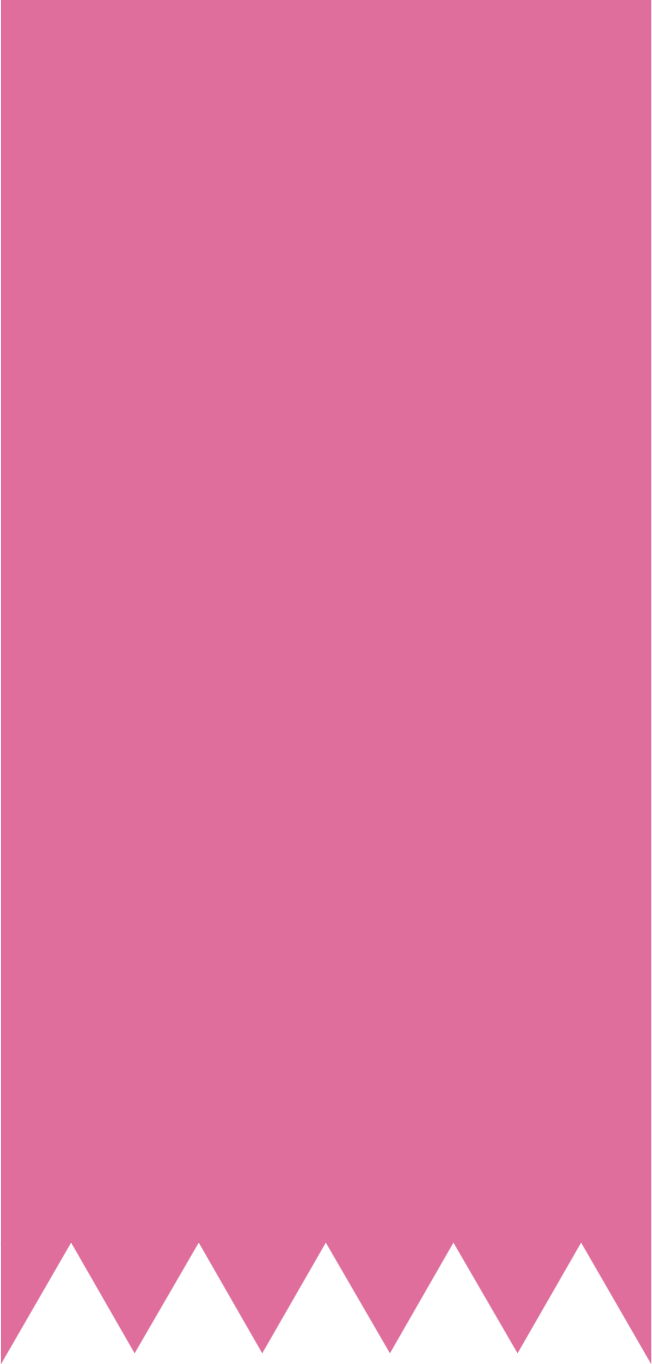 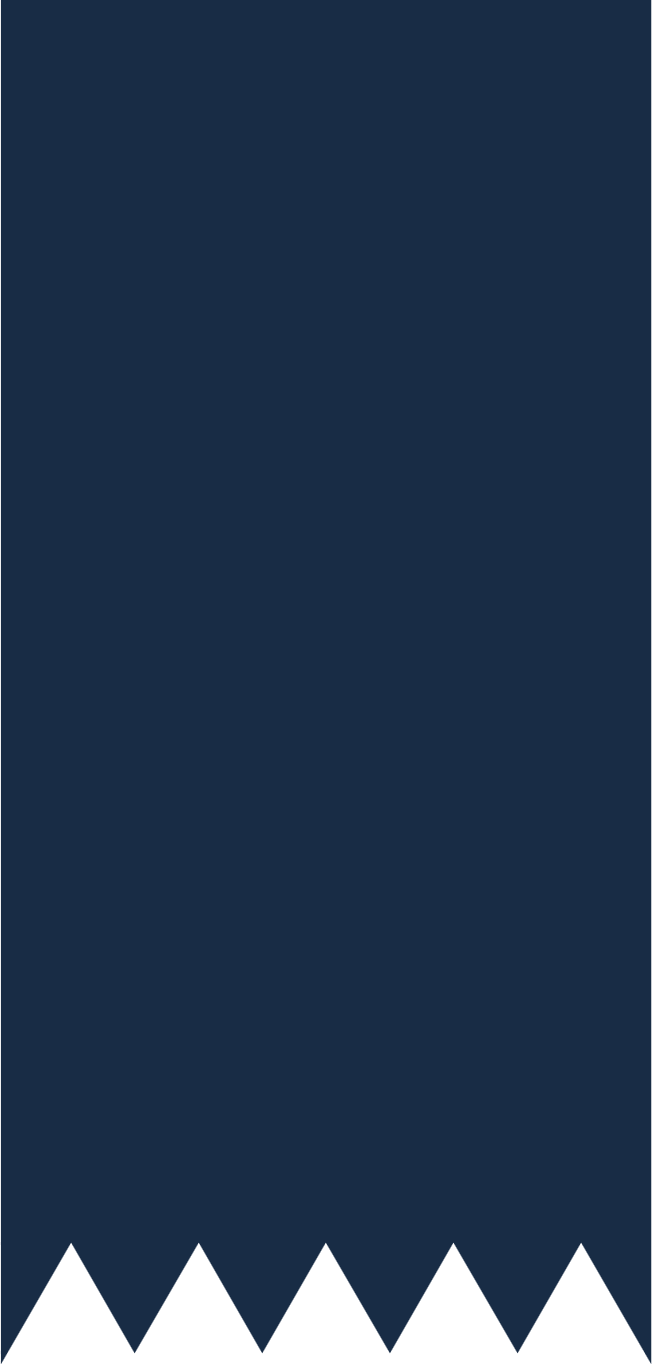 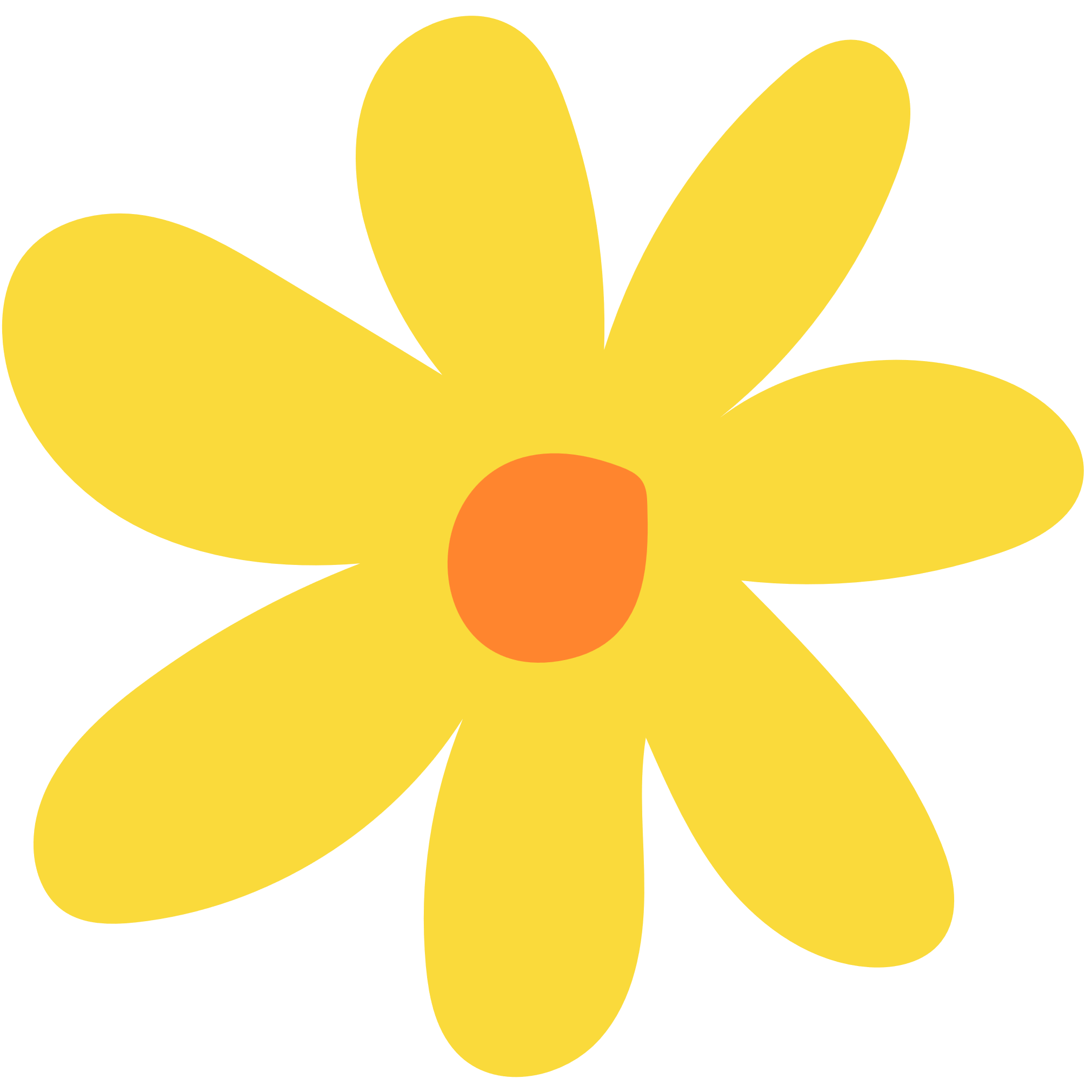 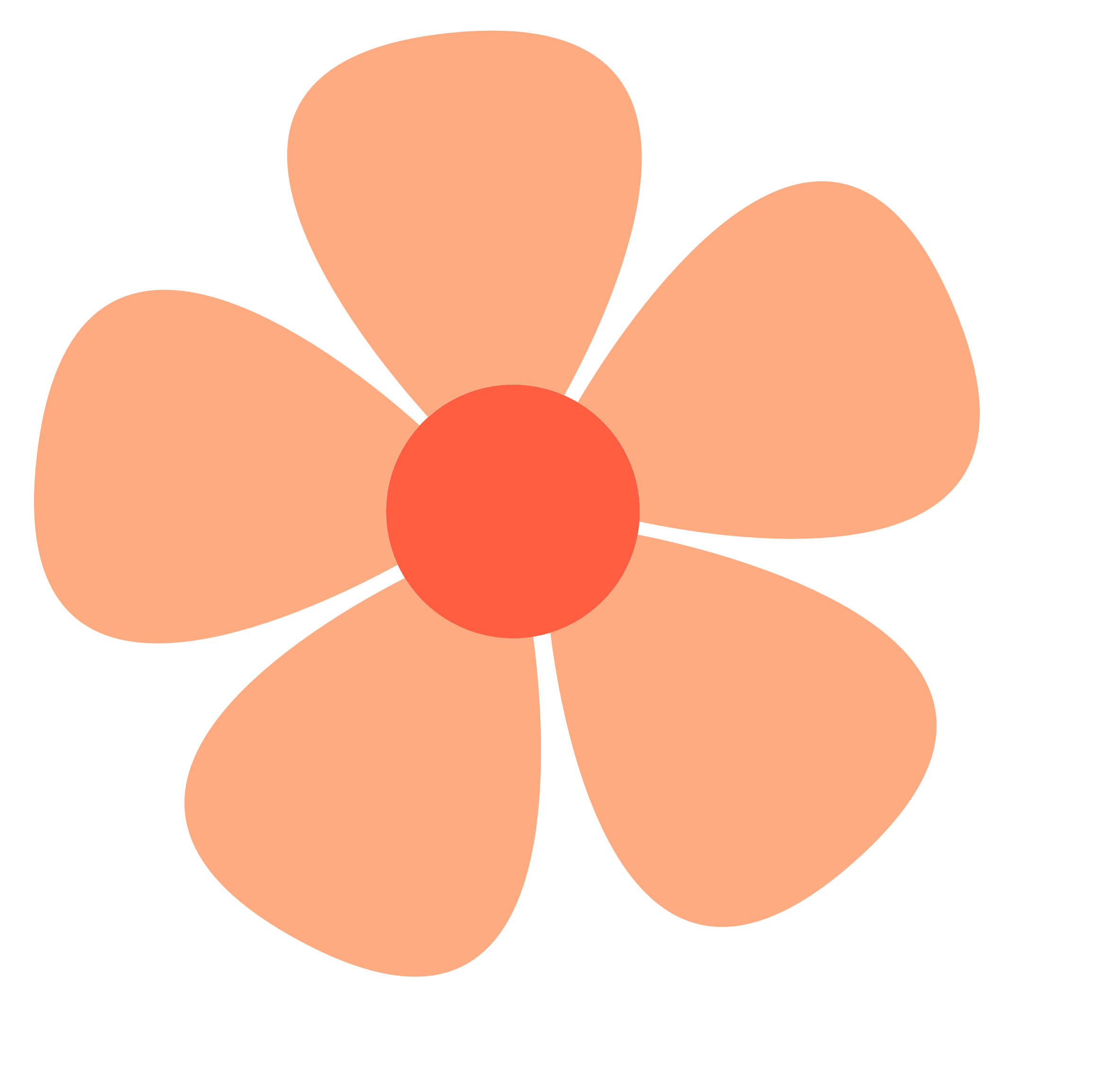 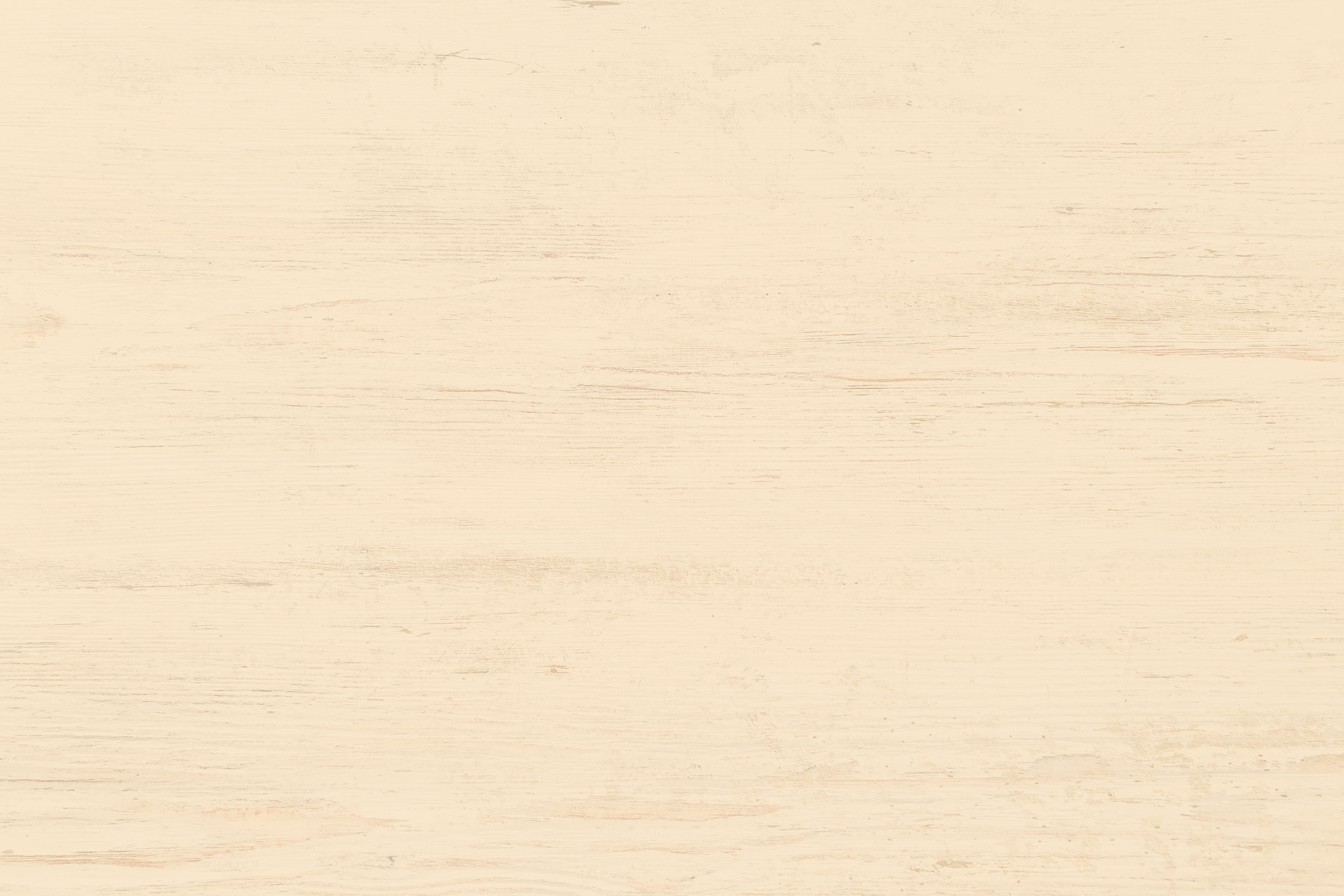 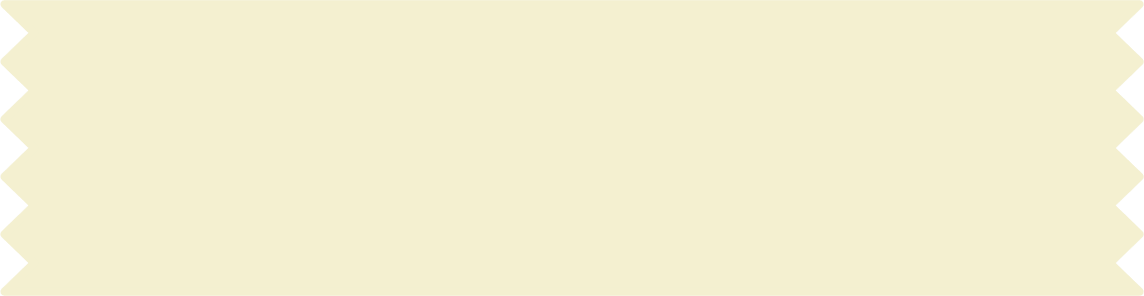 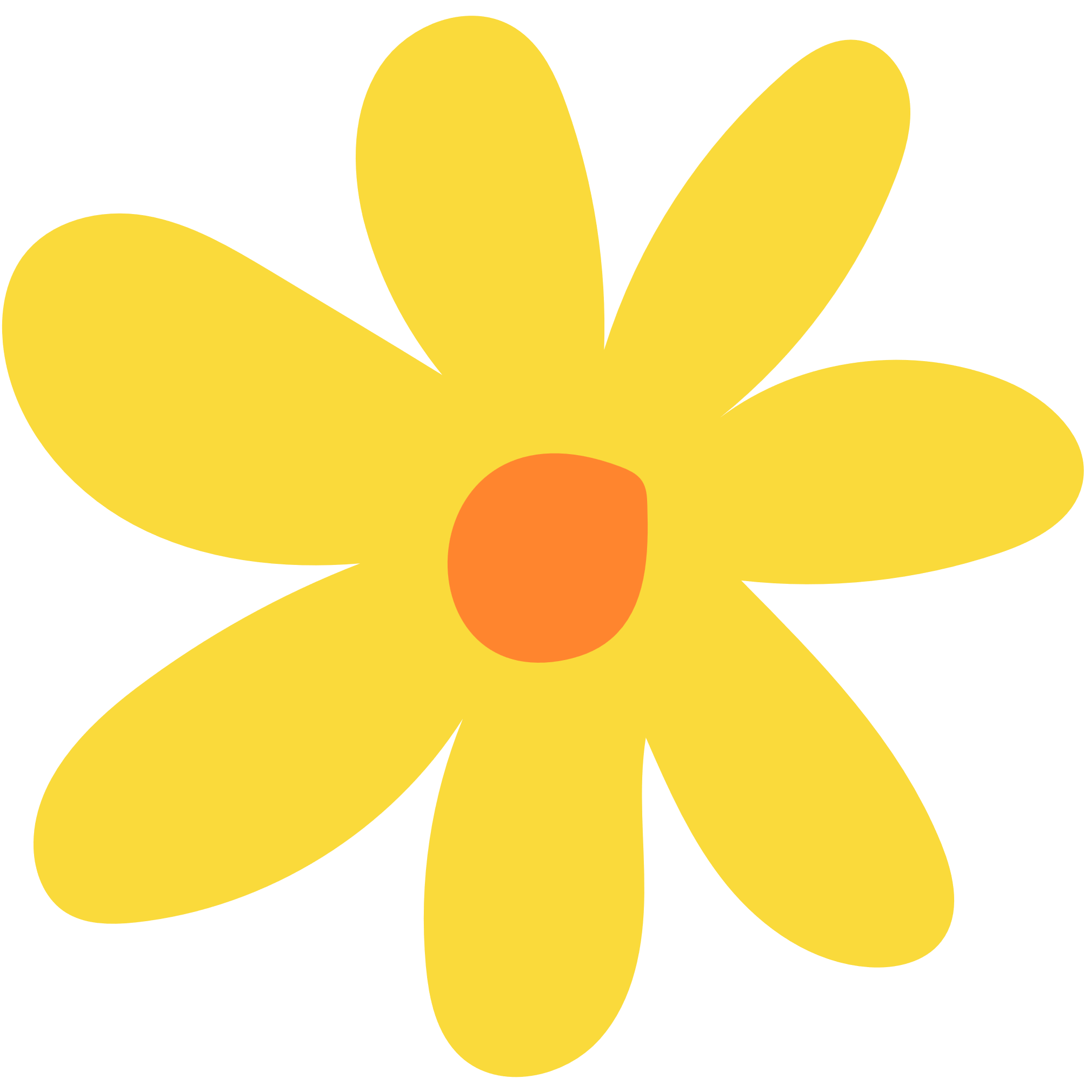 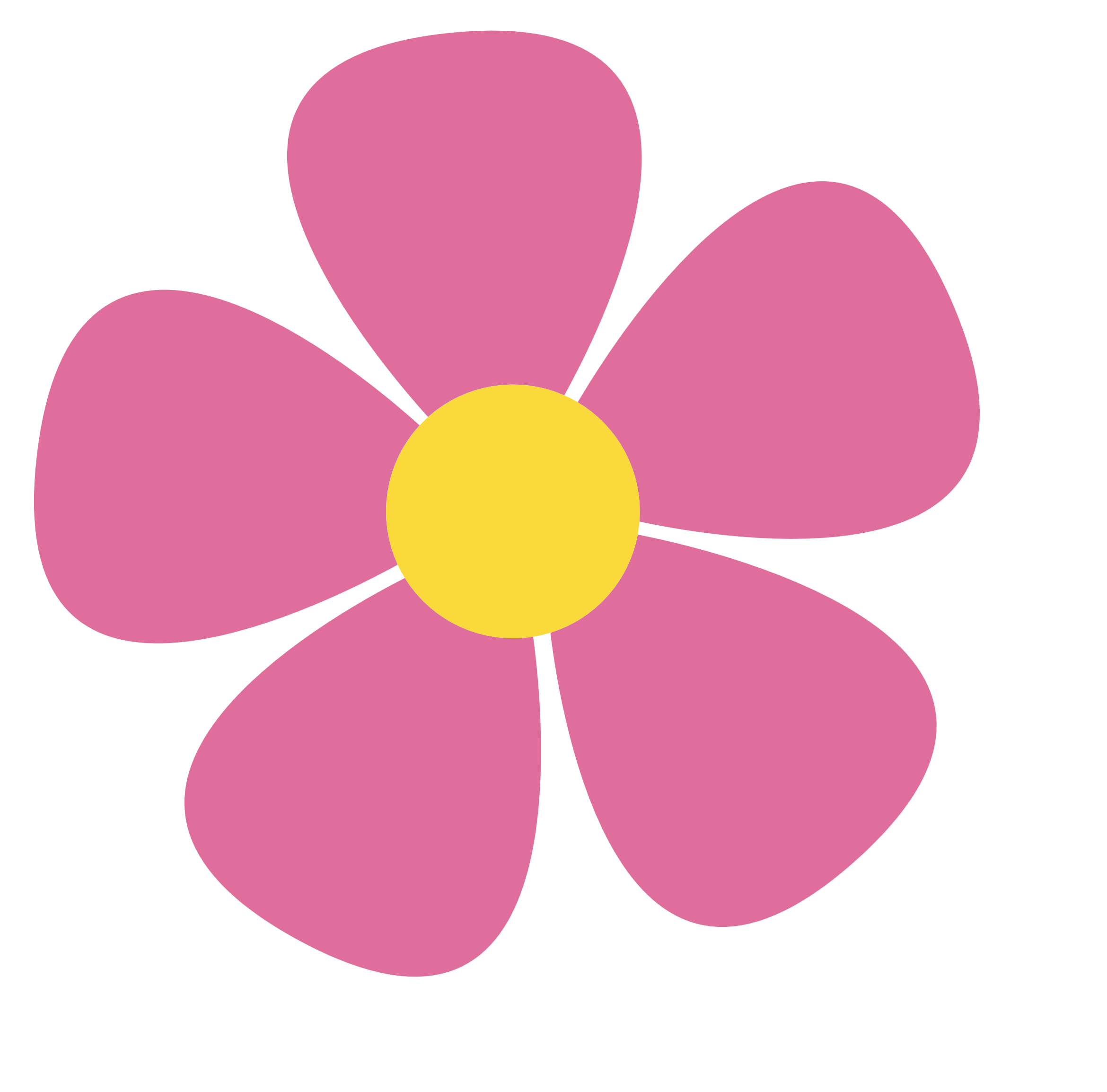 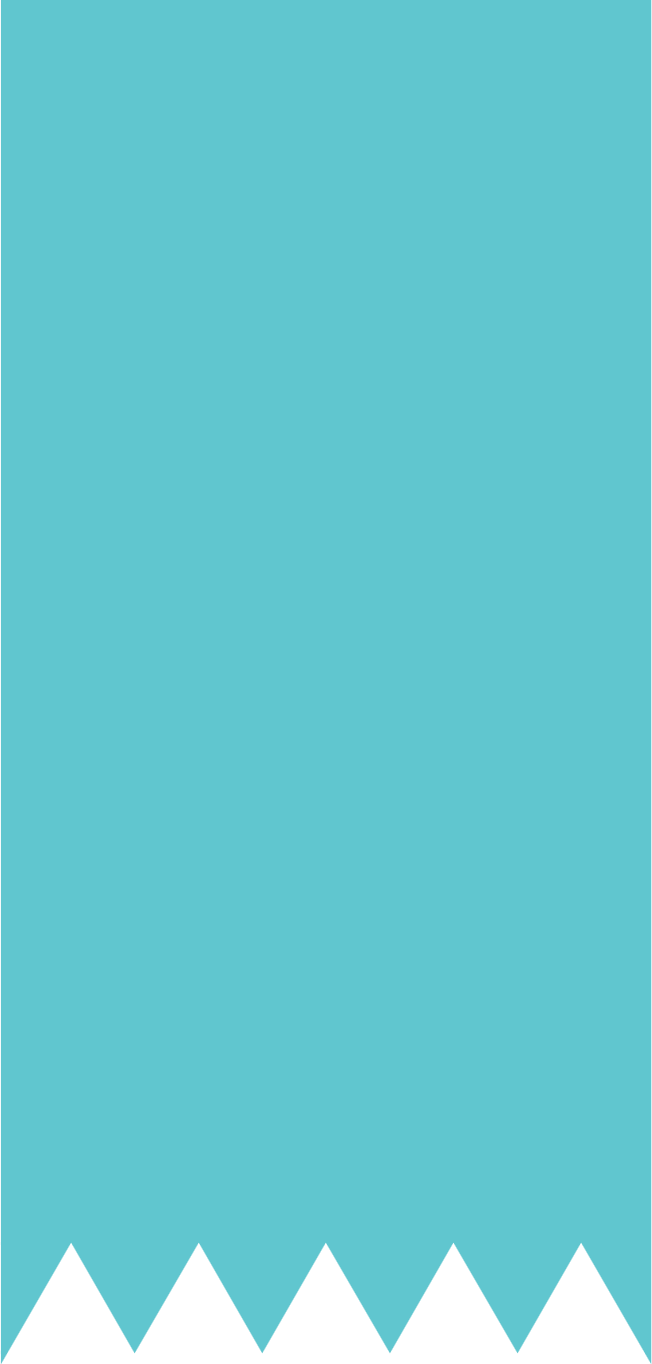 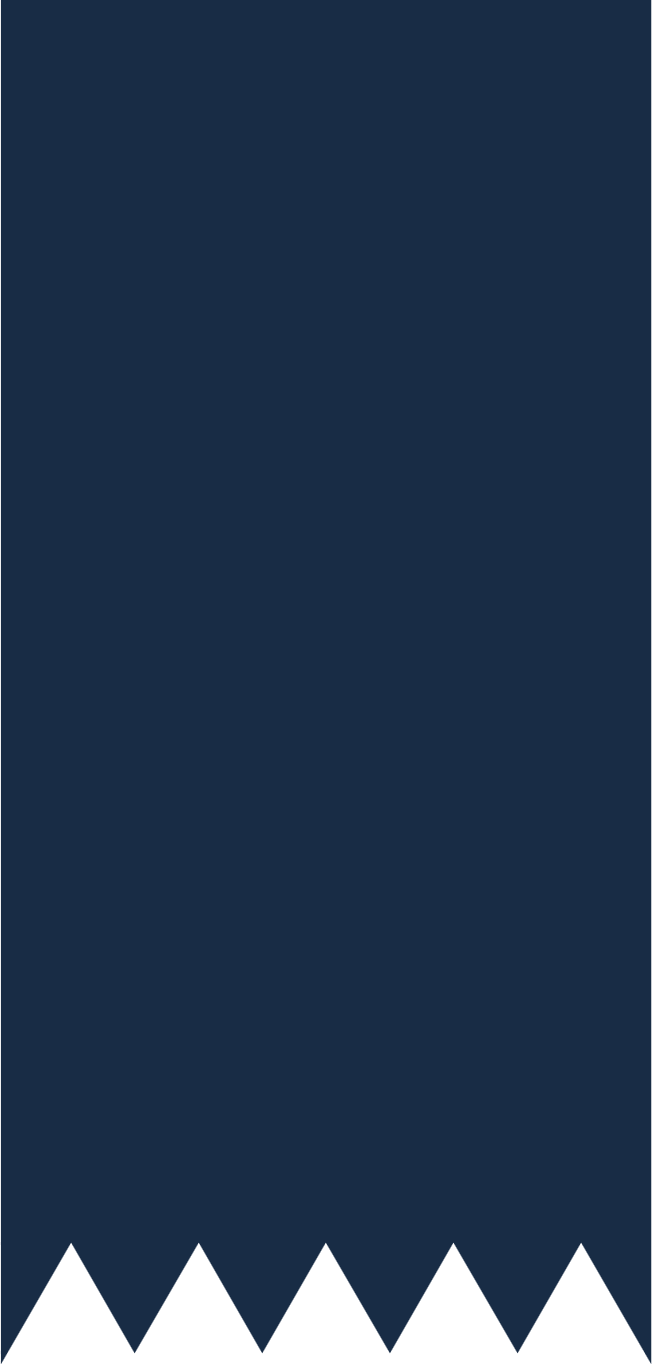 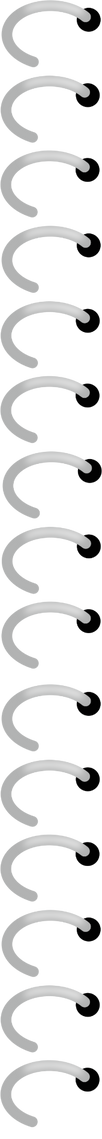 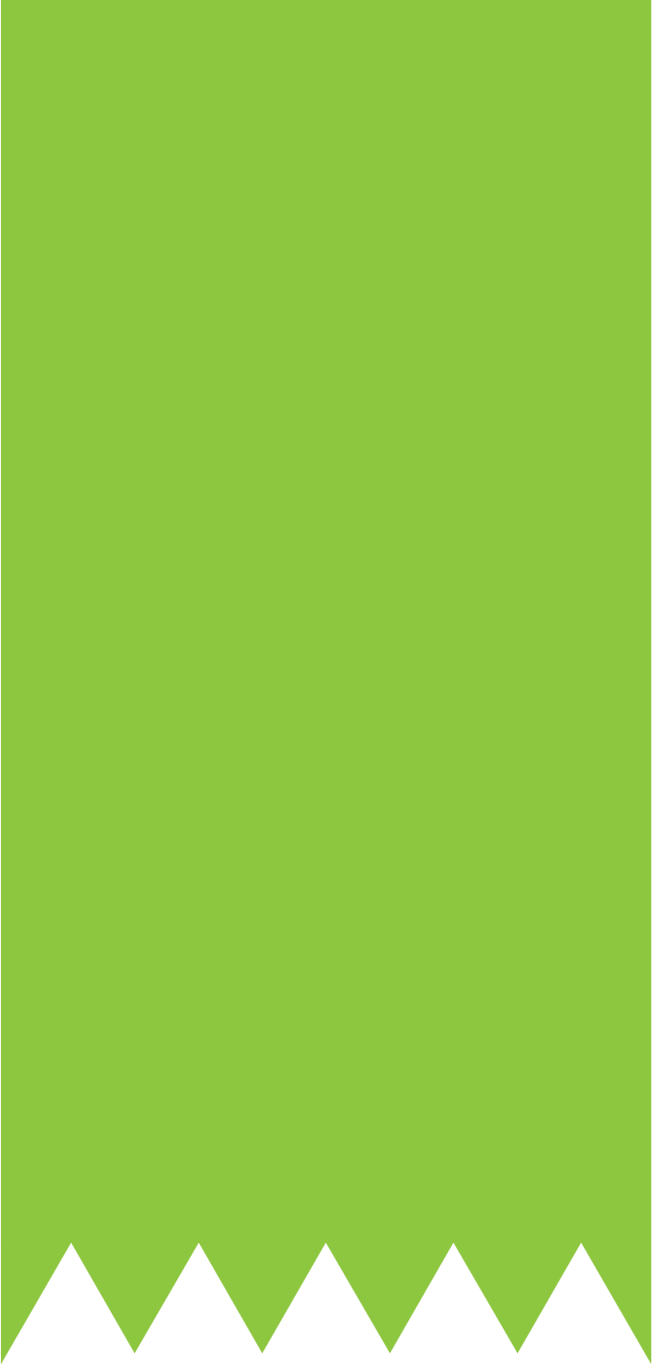 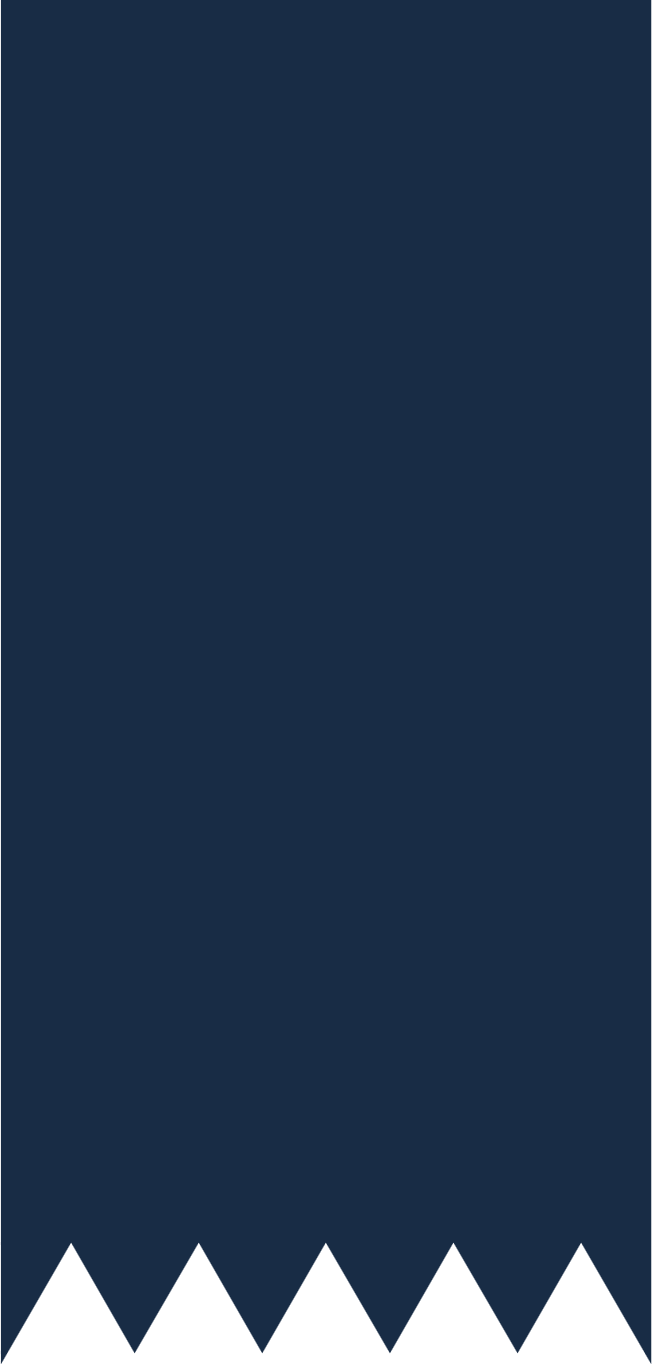 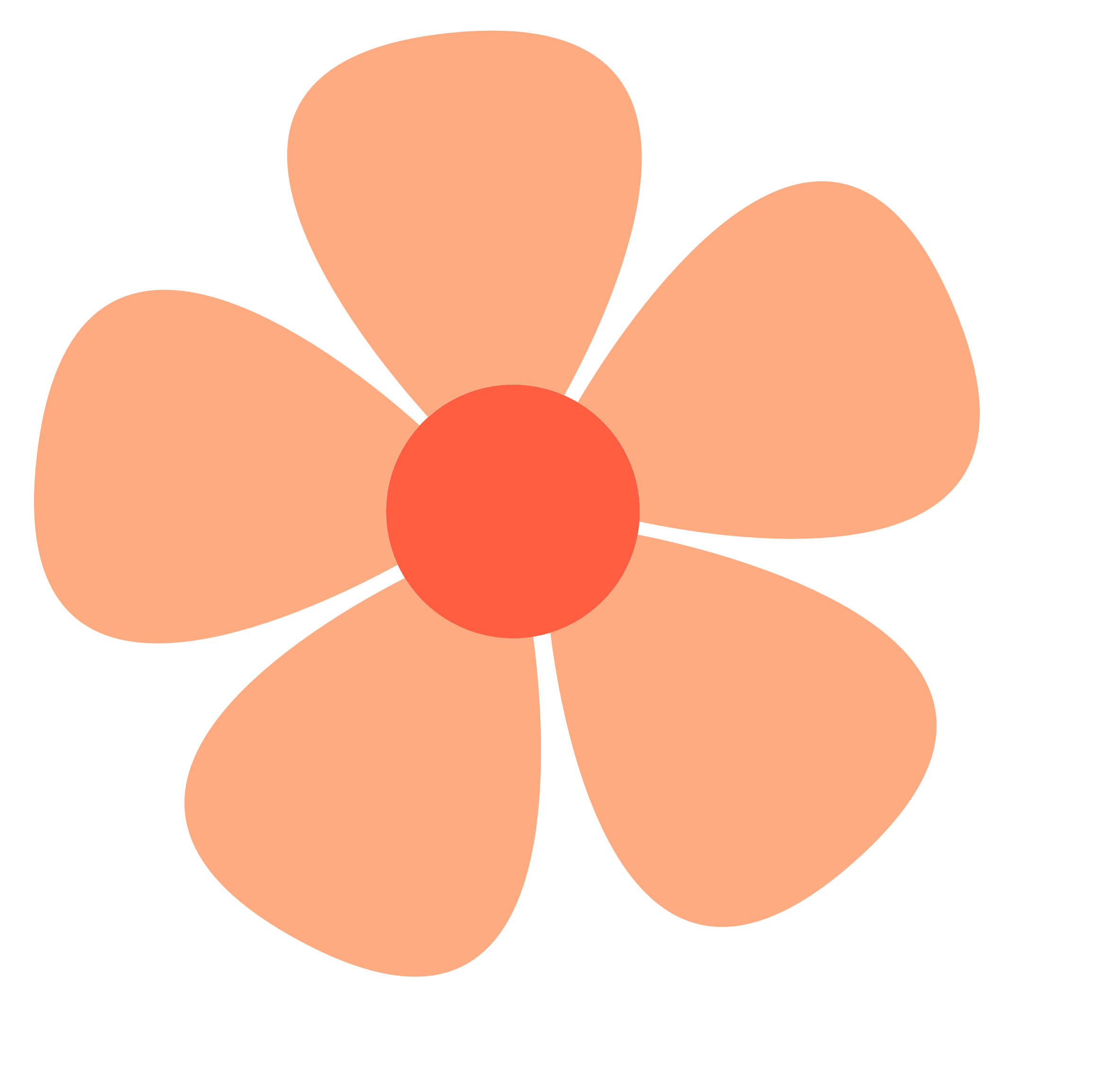 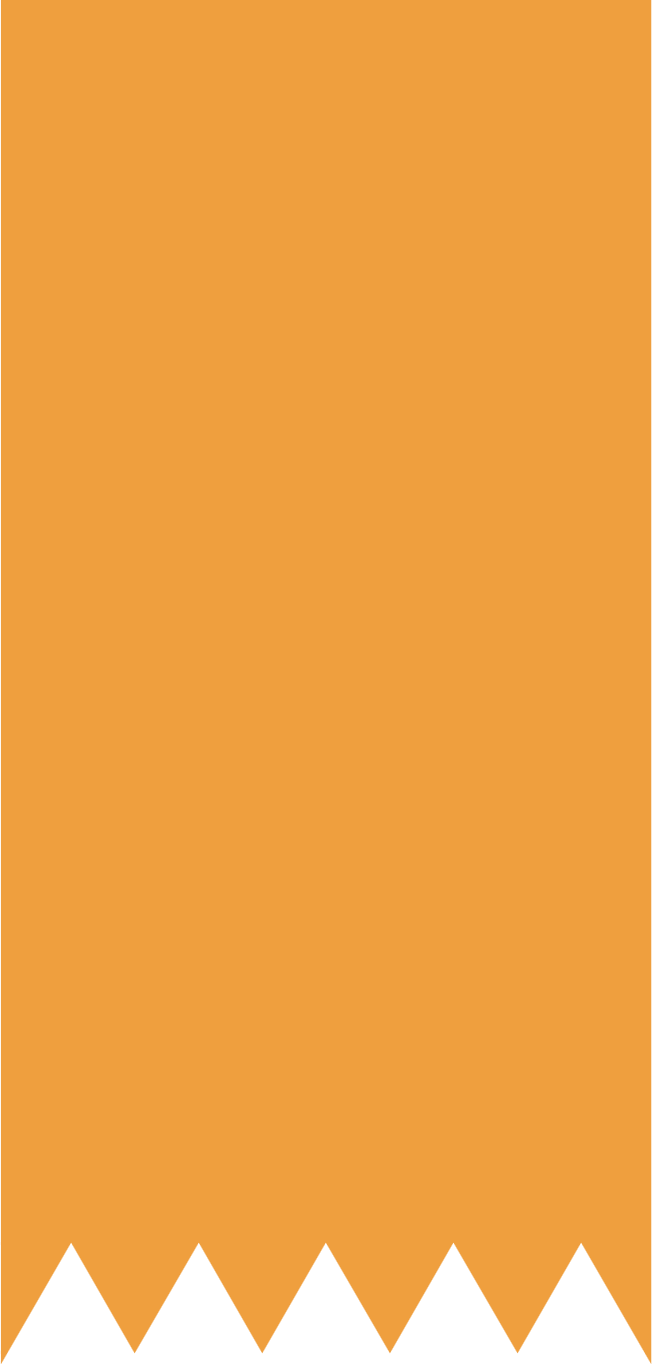 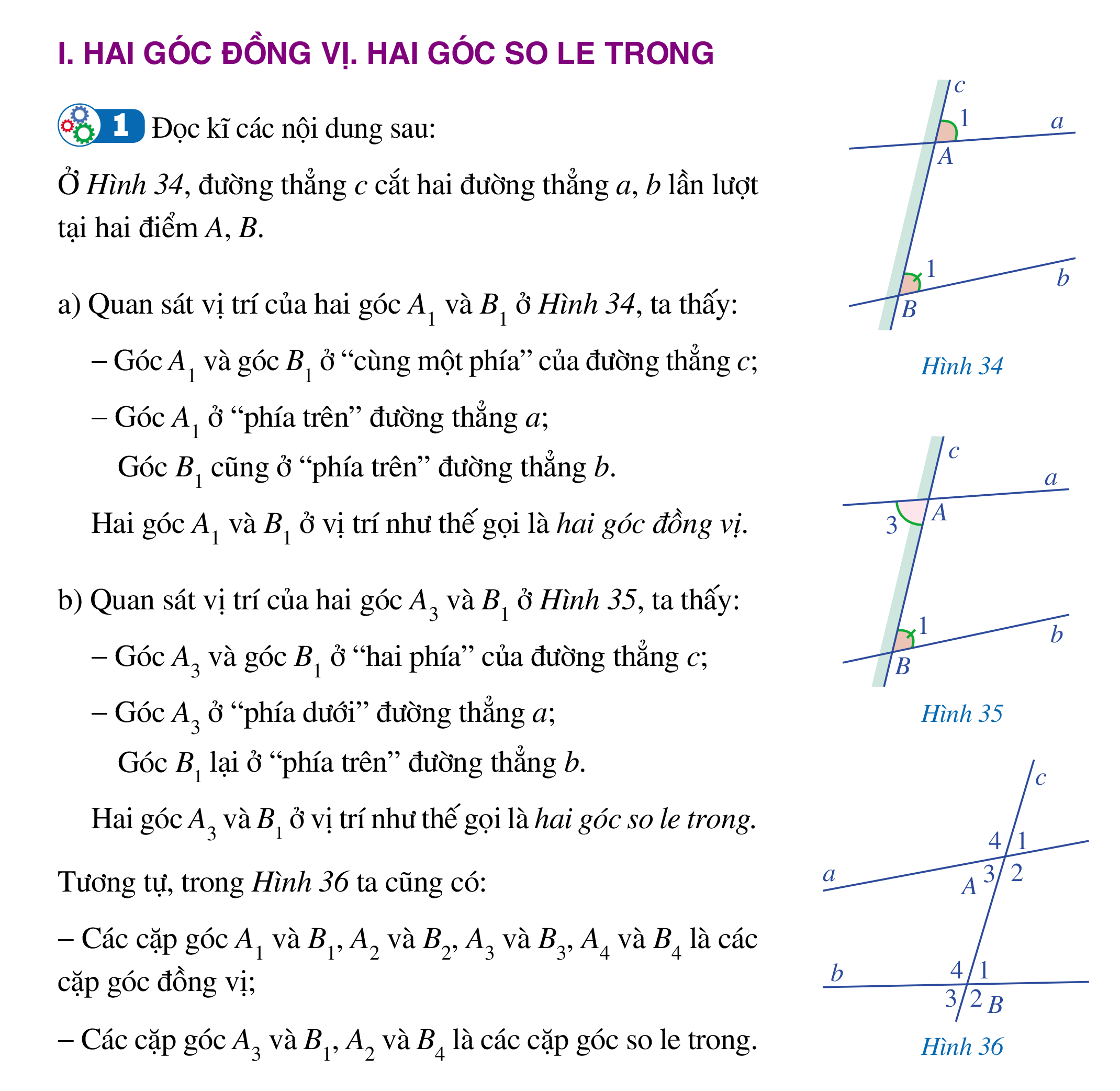 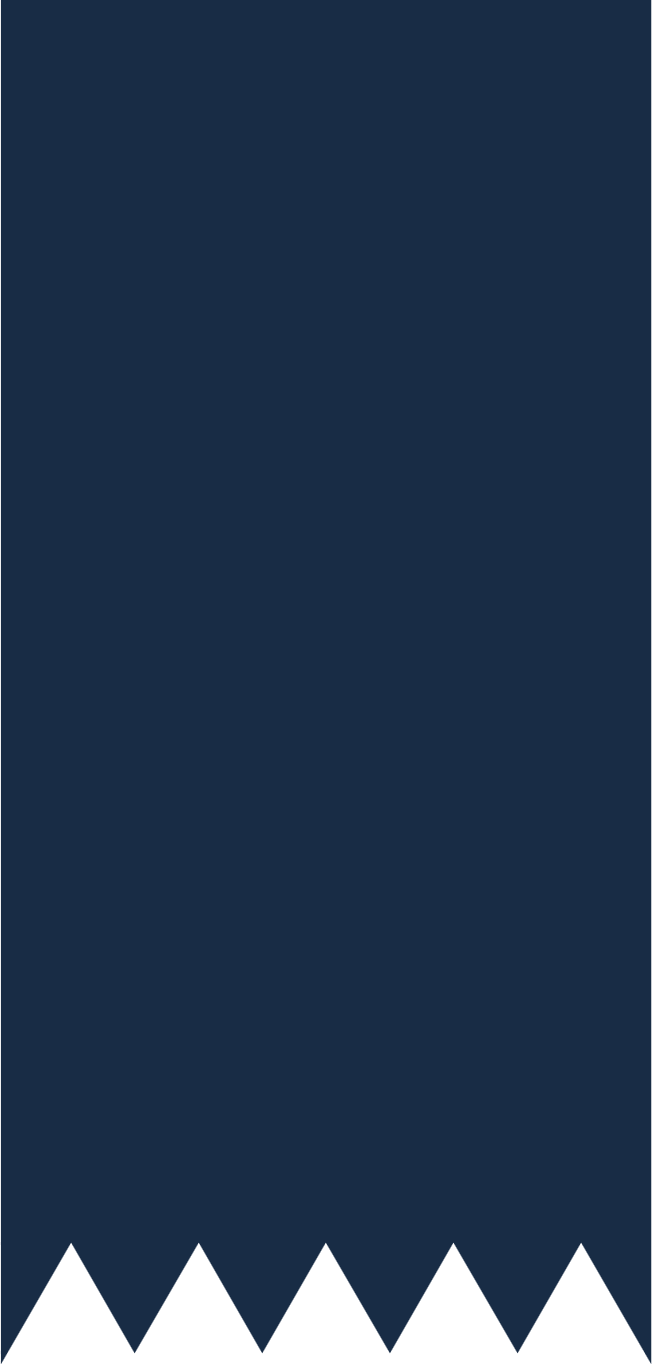 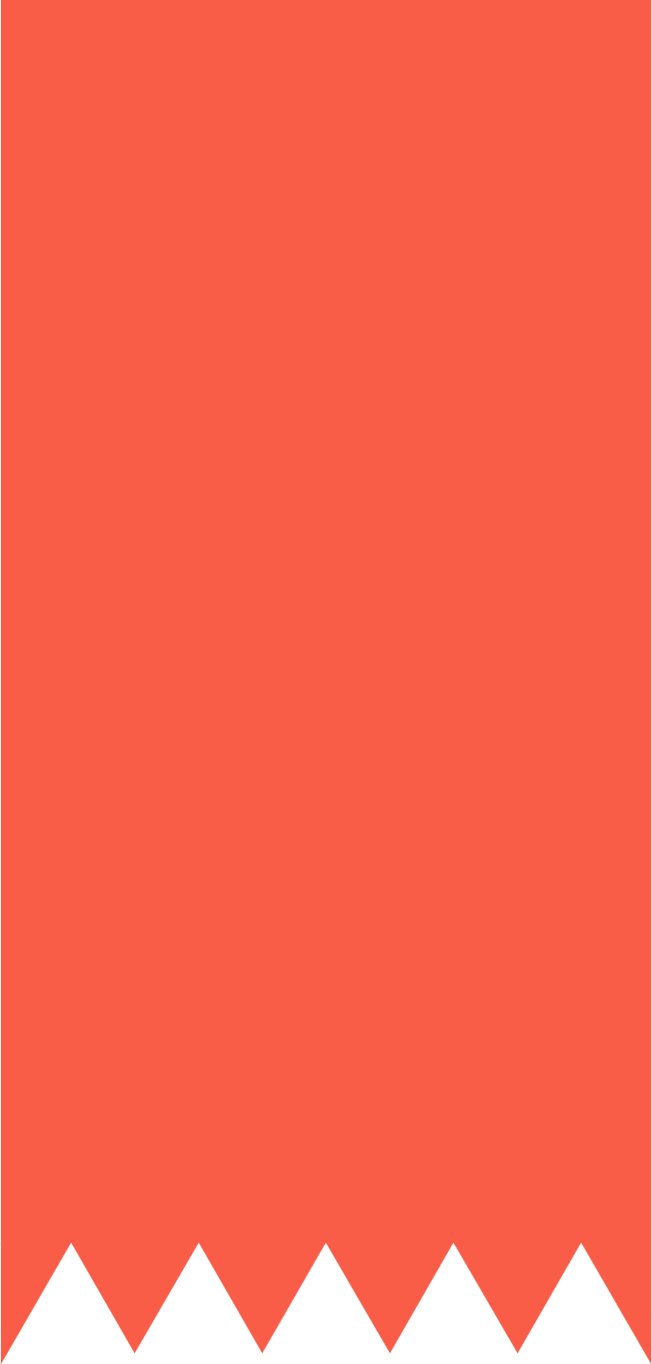 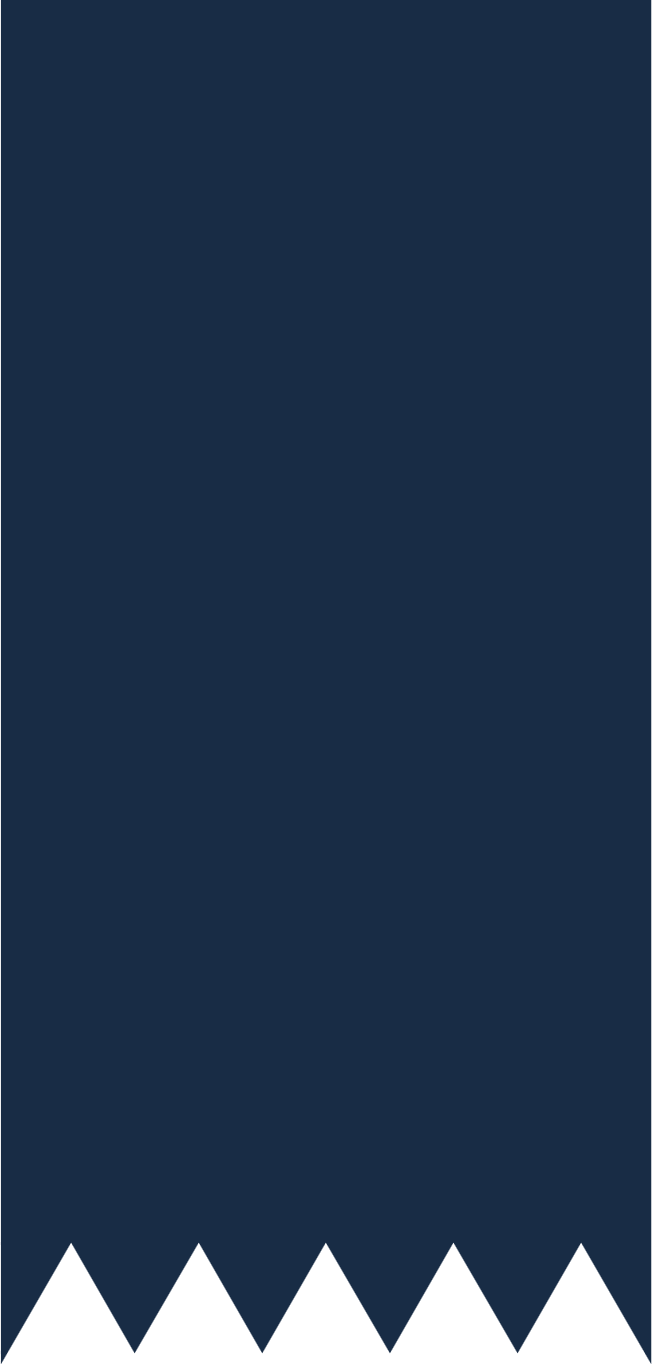 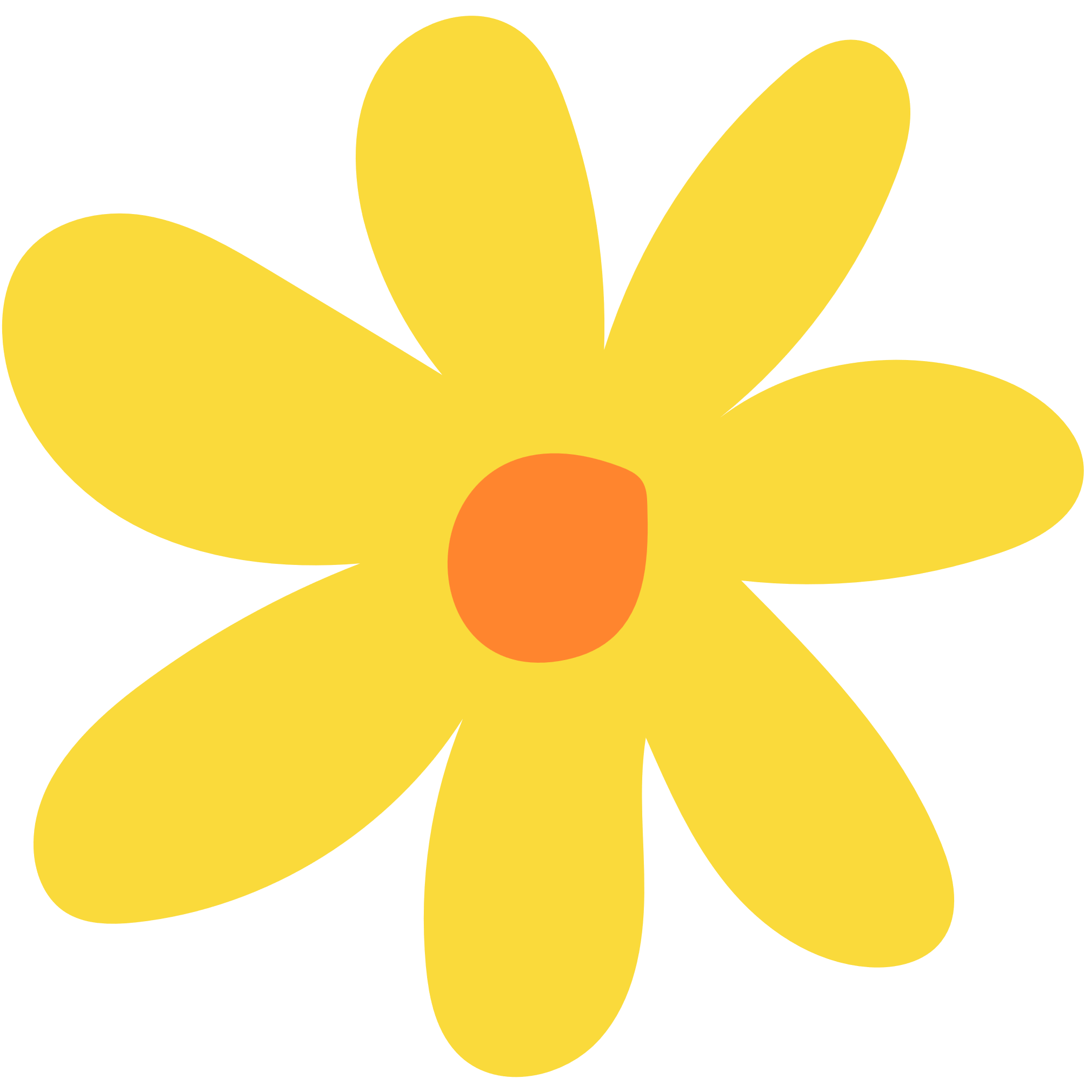 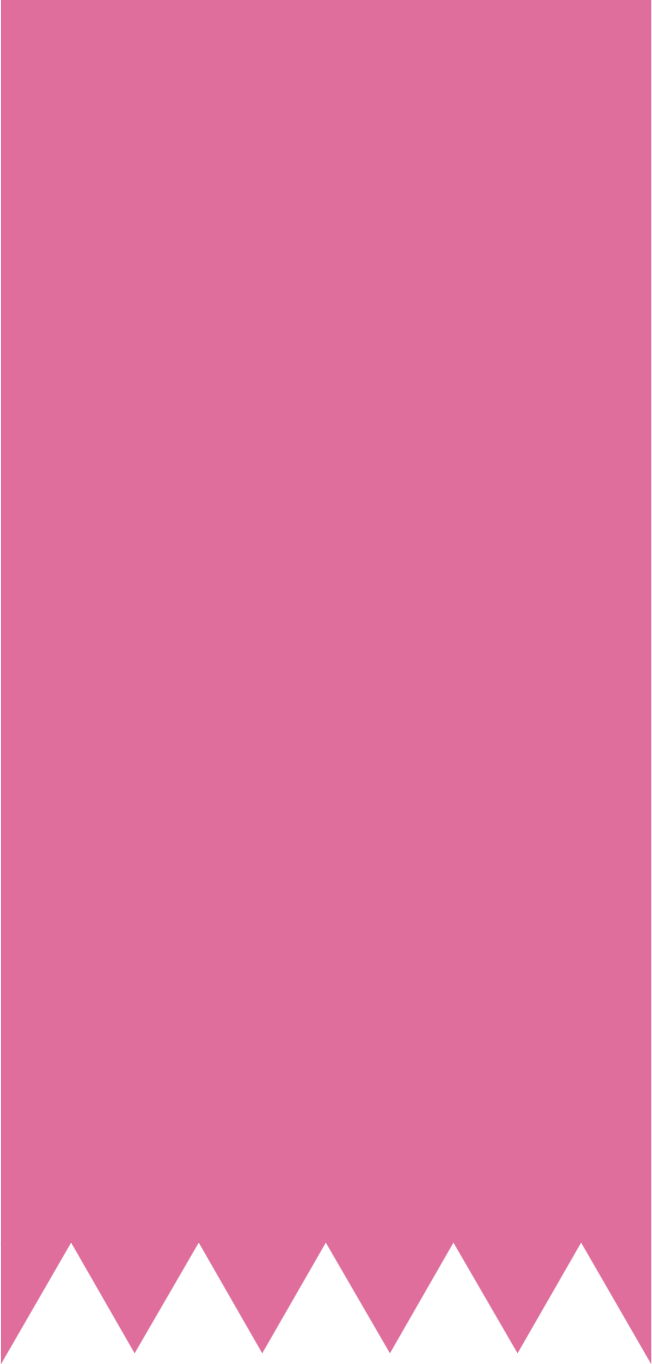 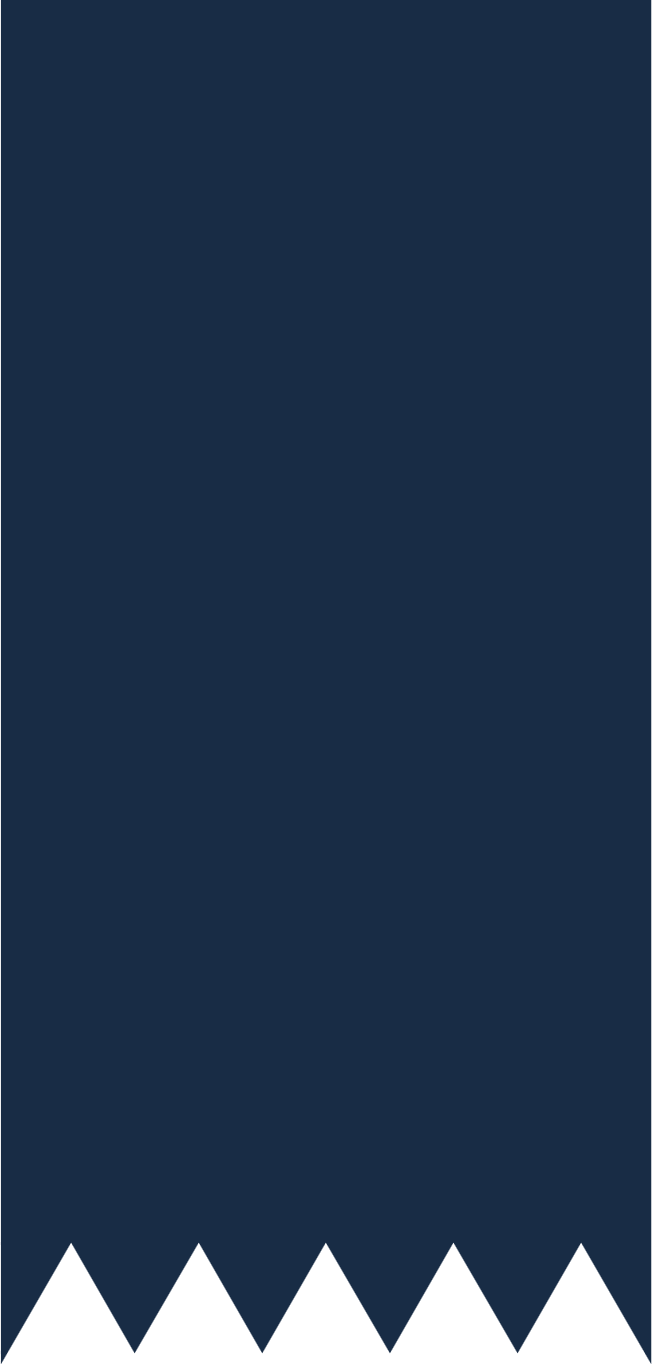 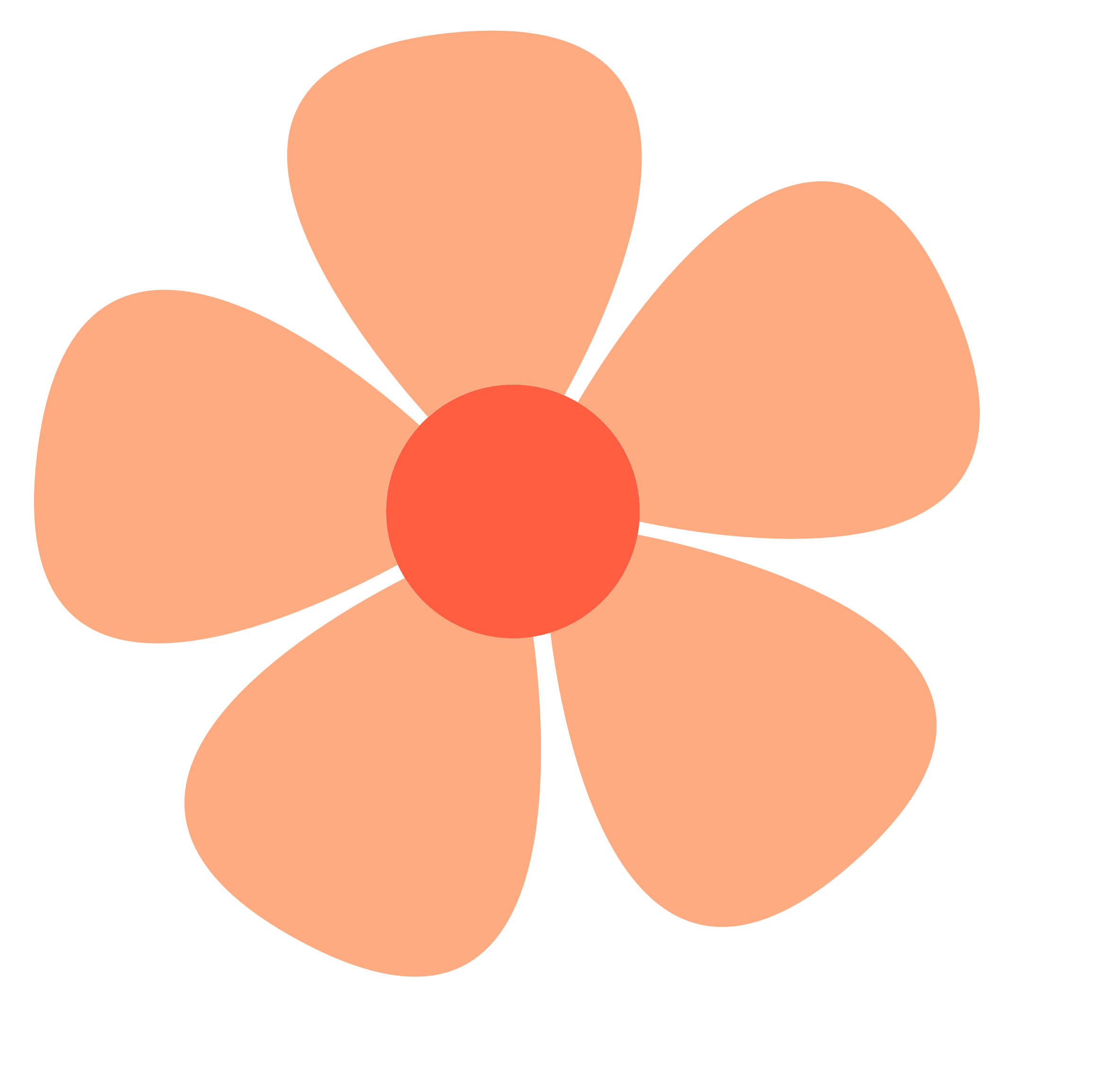 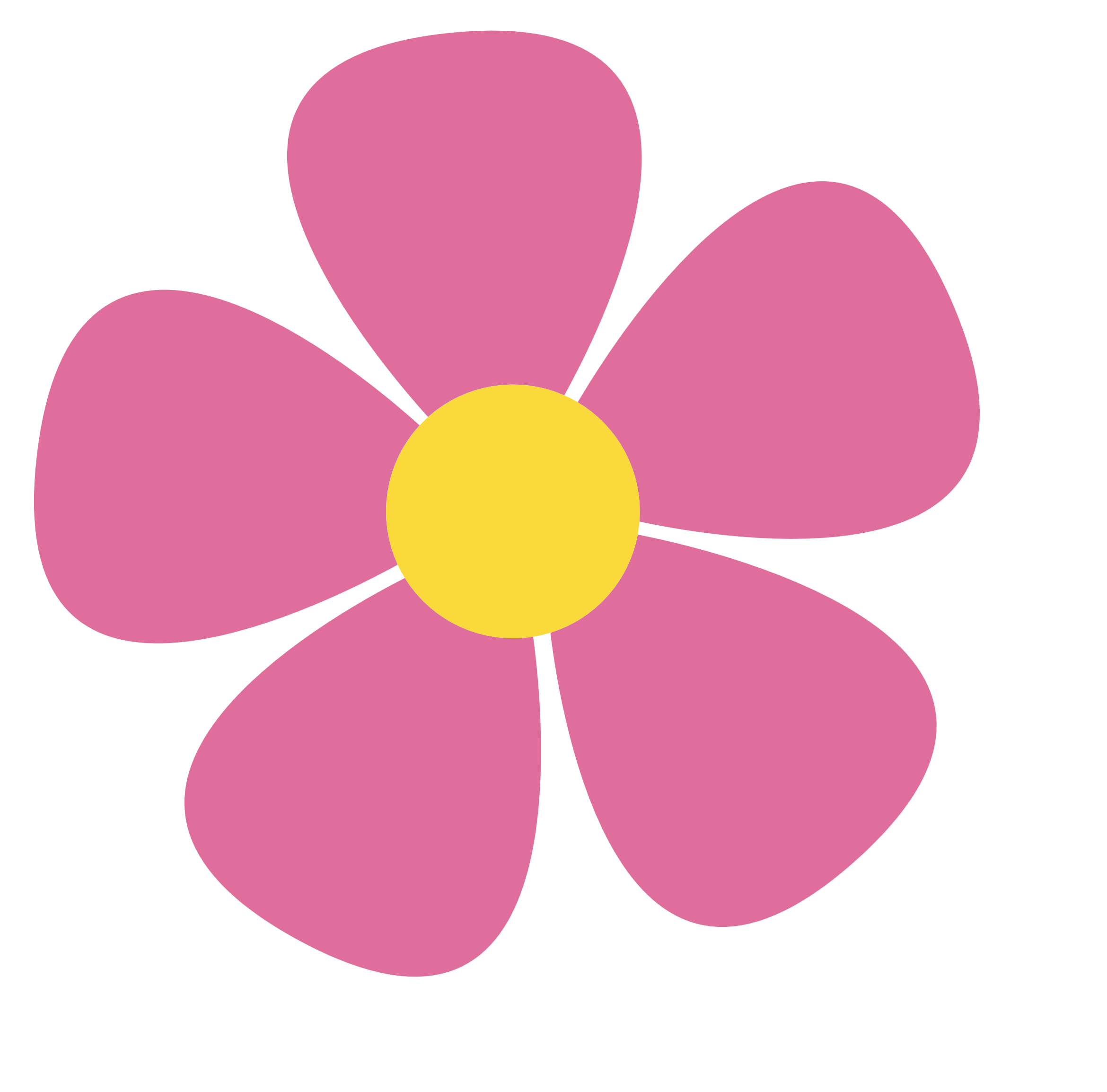 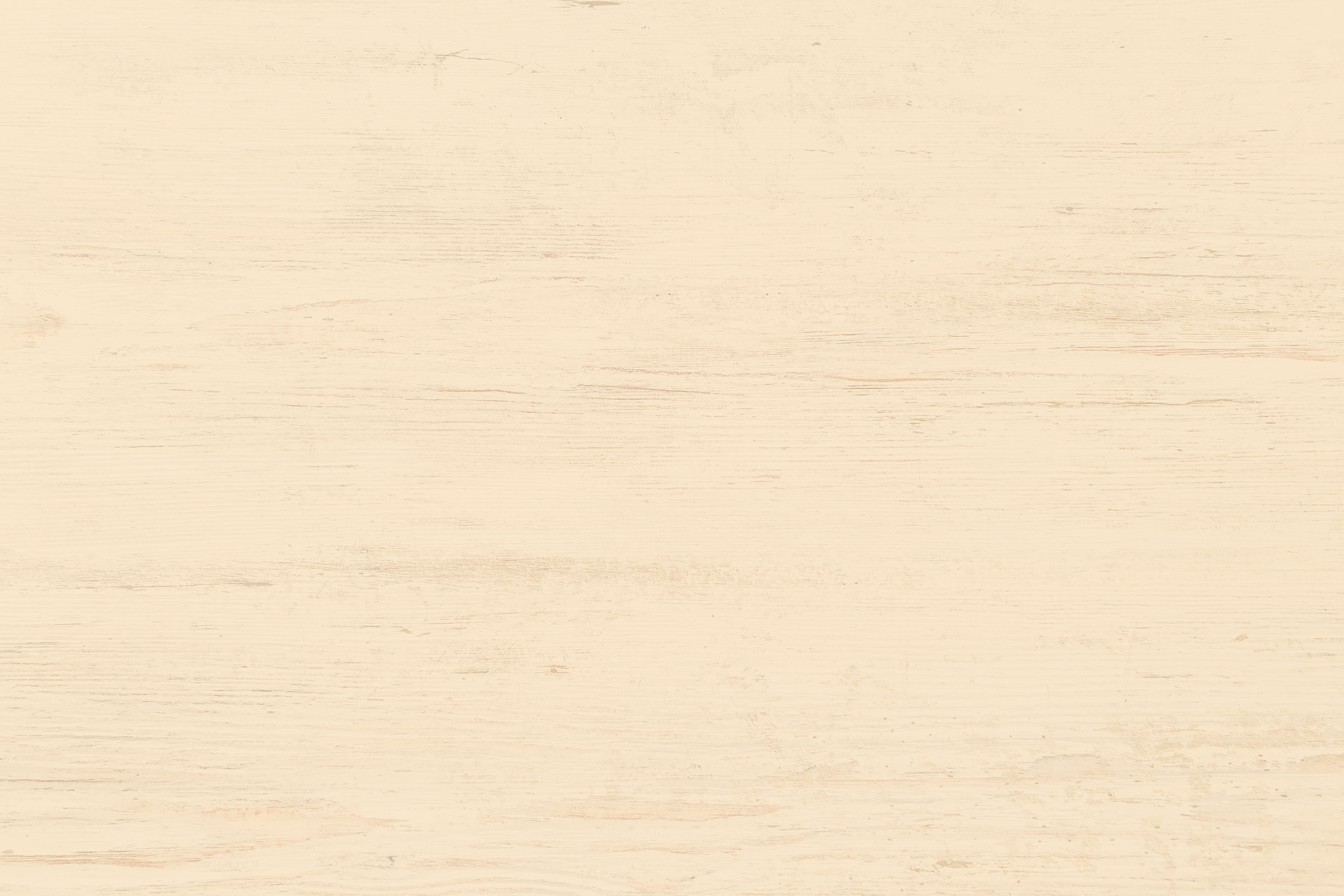 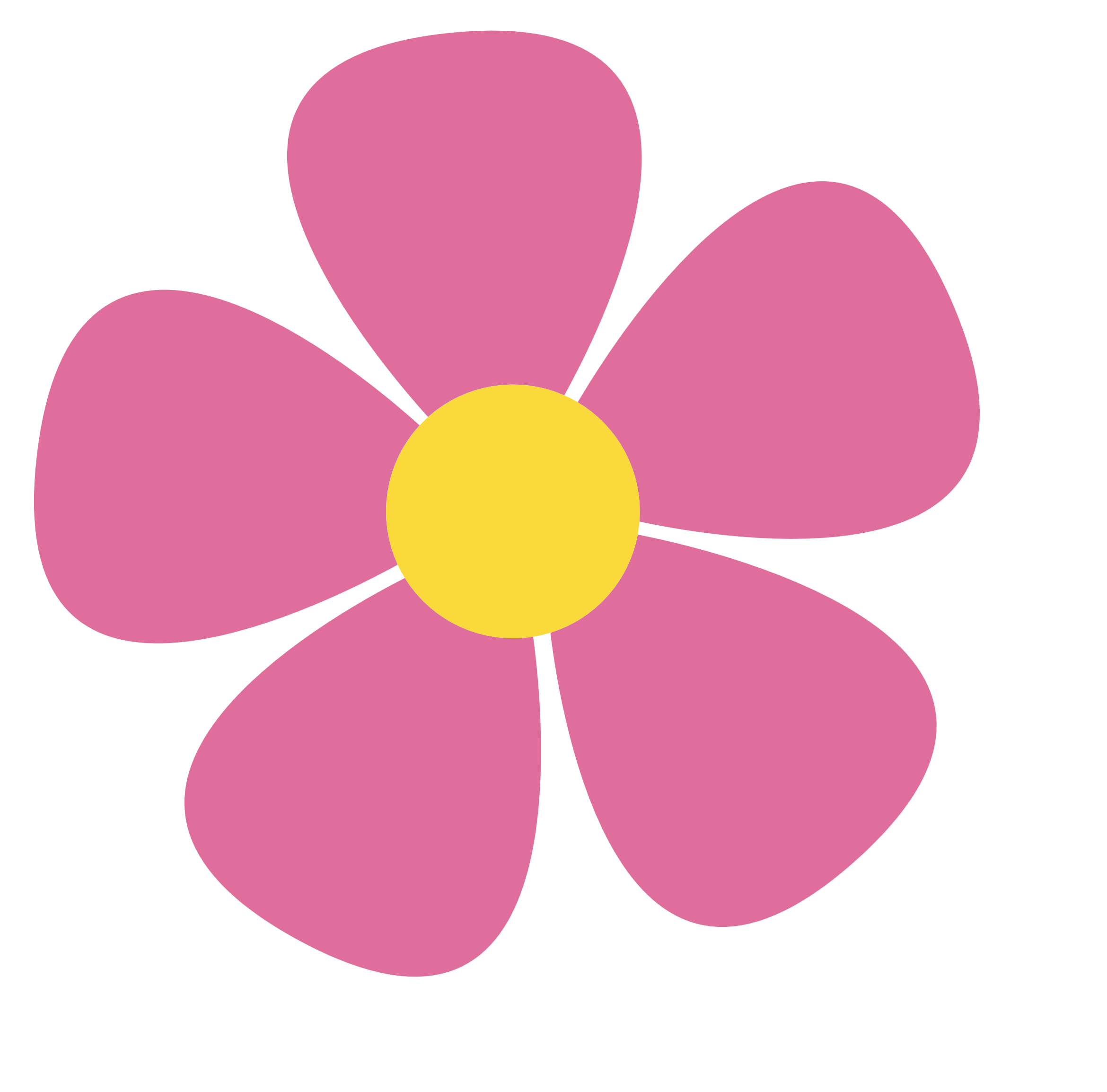 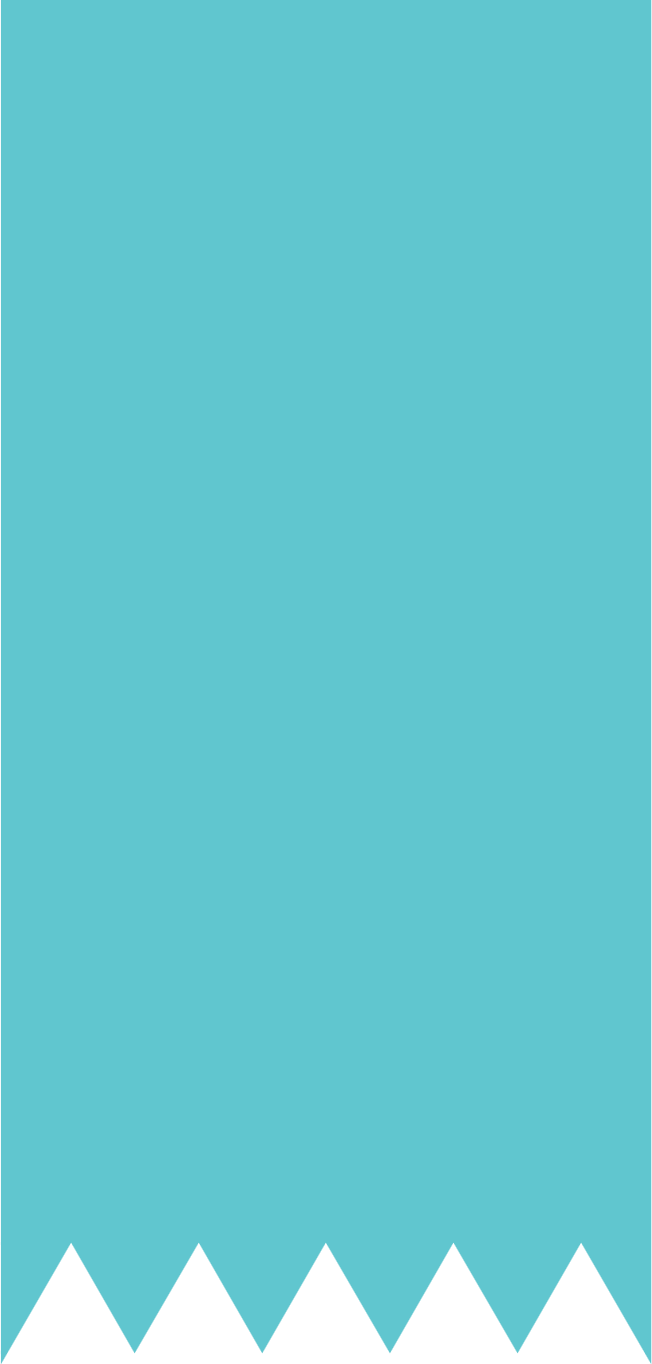 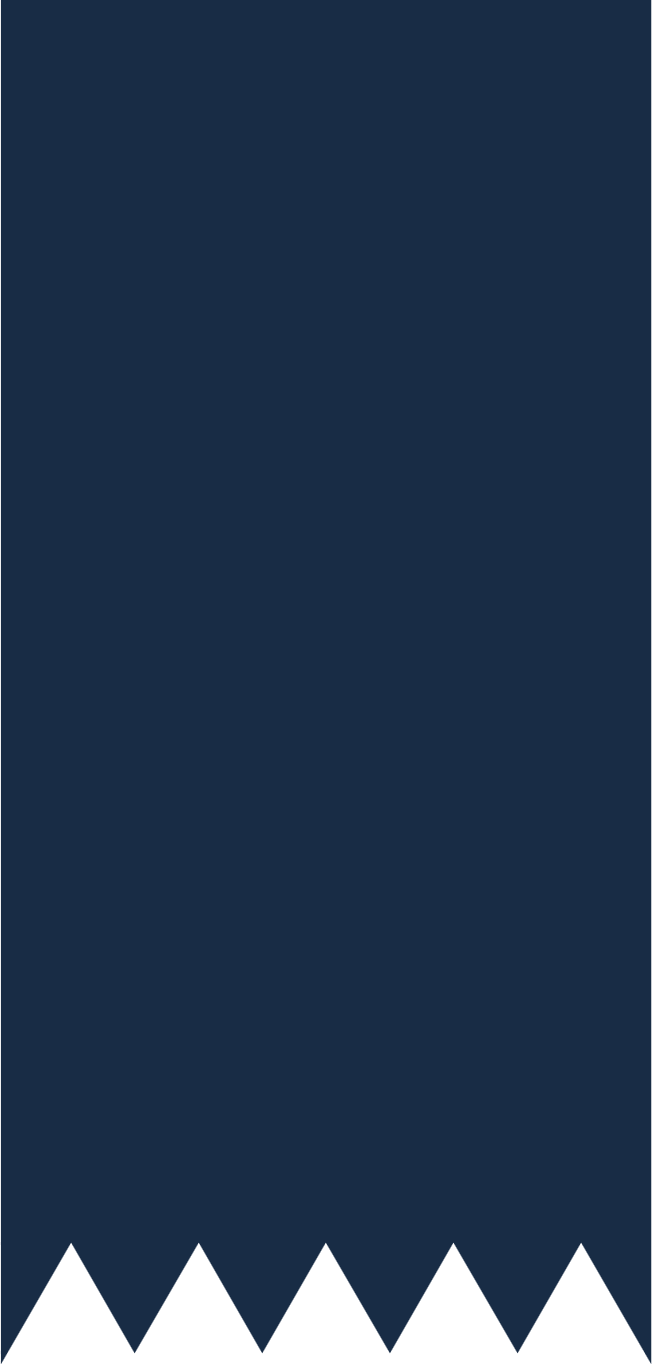 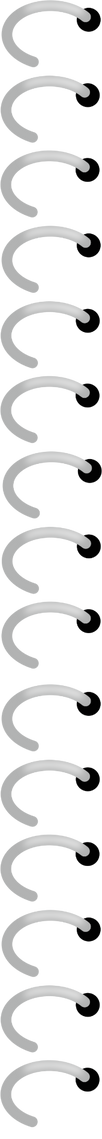 Tương tự, trong Hình 36 ta cũng có:
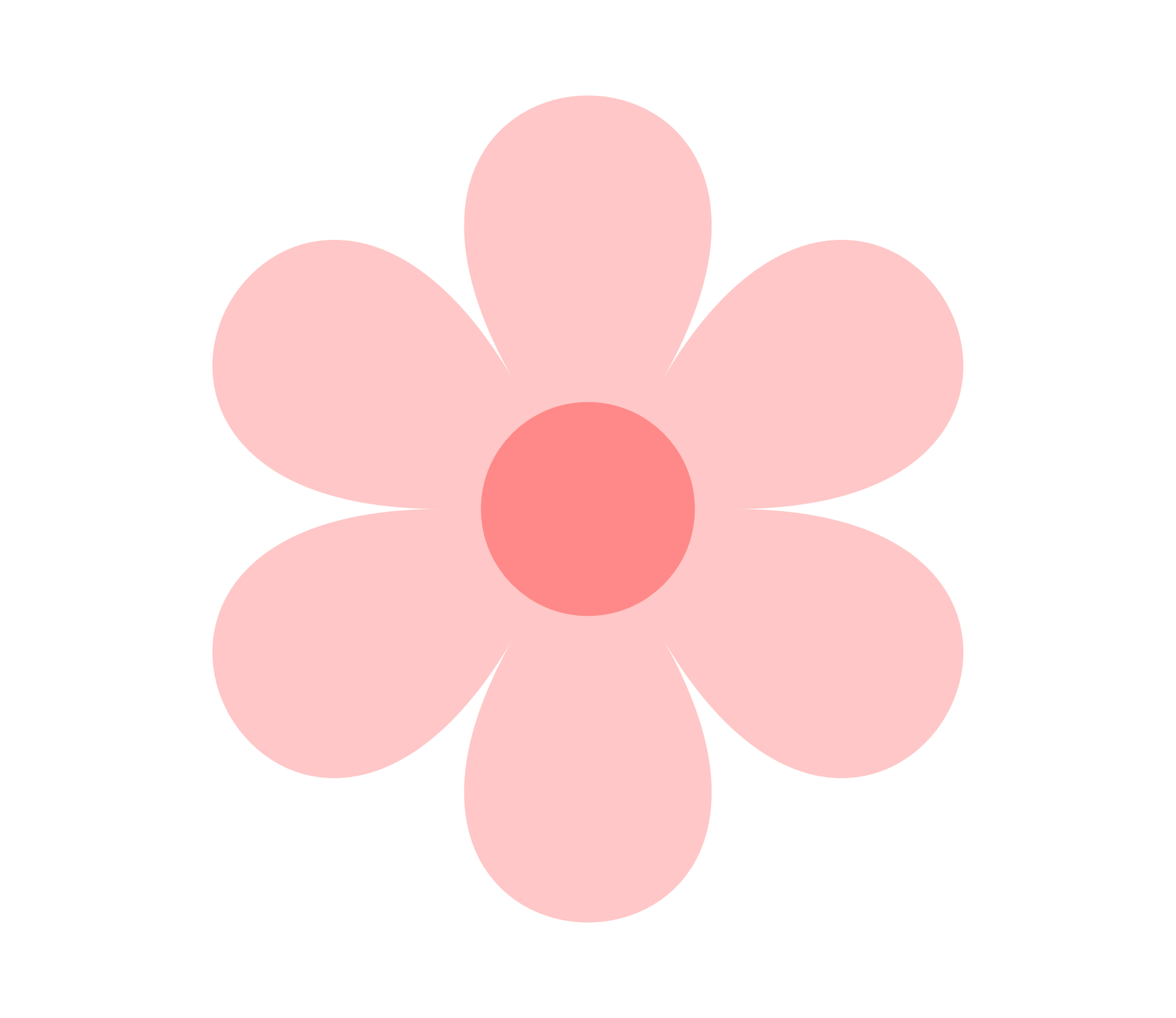 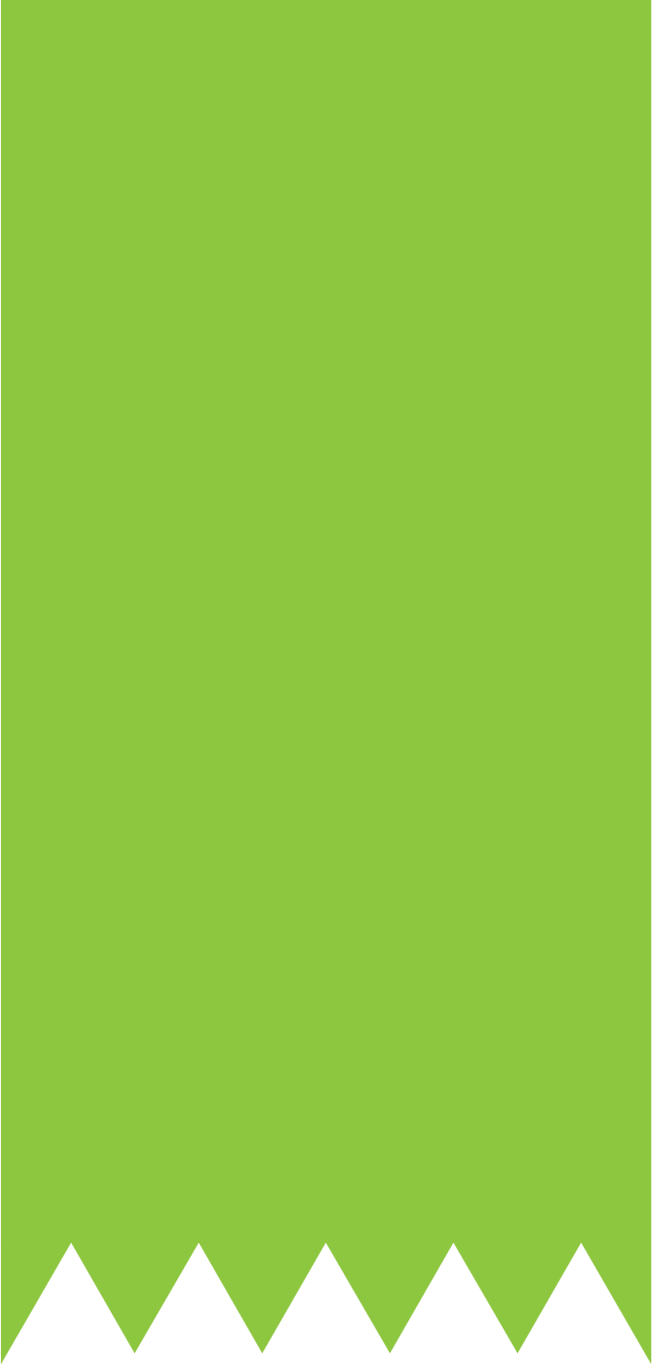 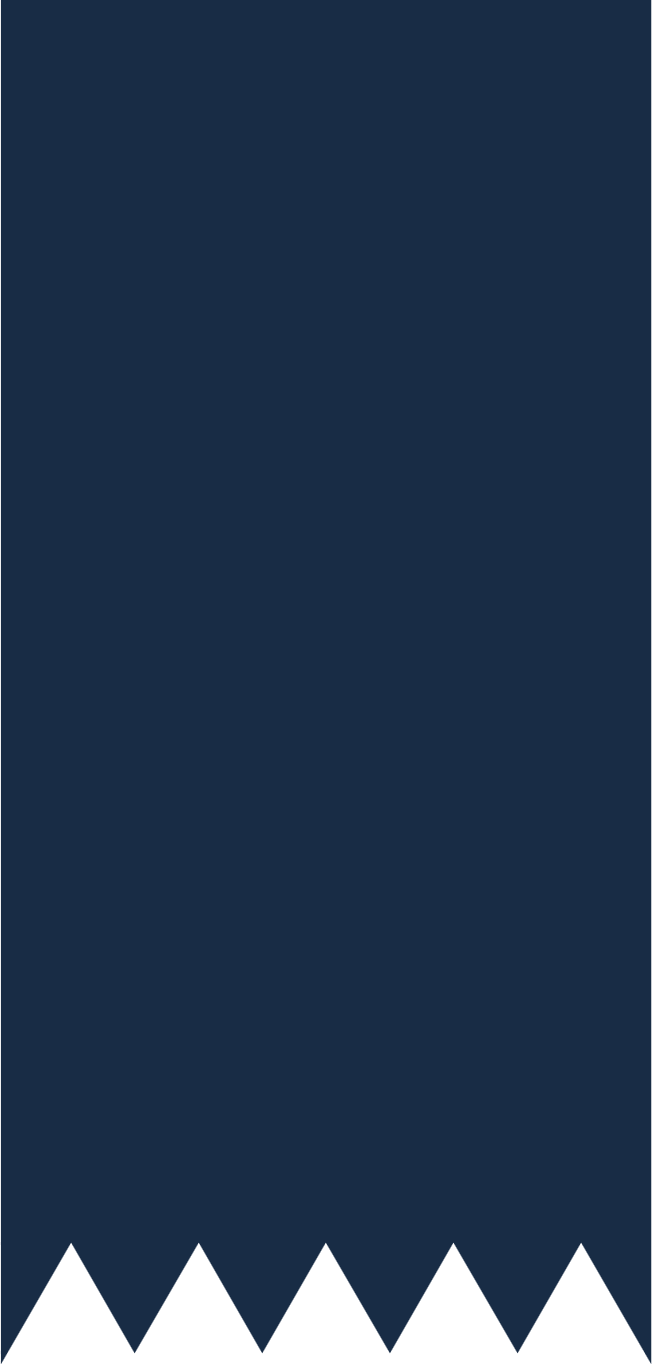 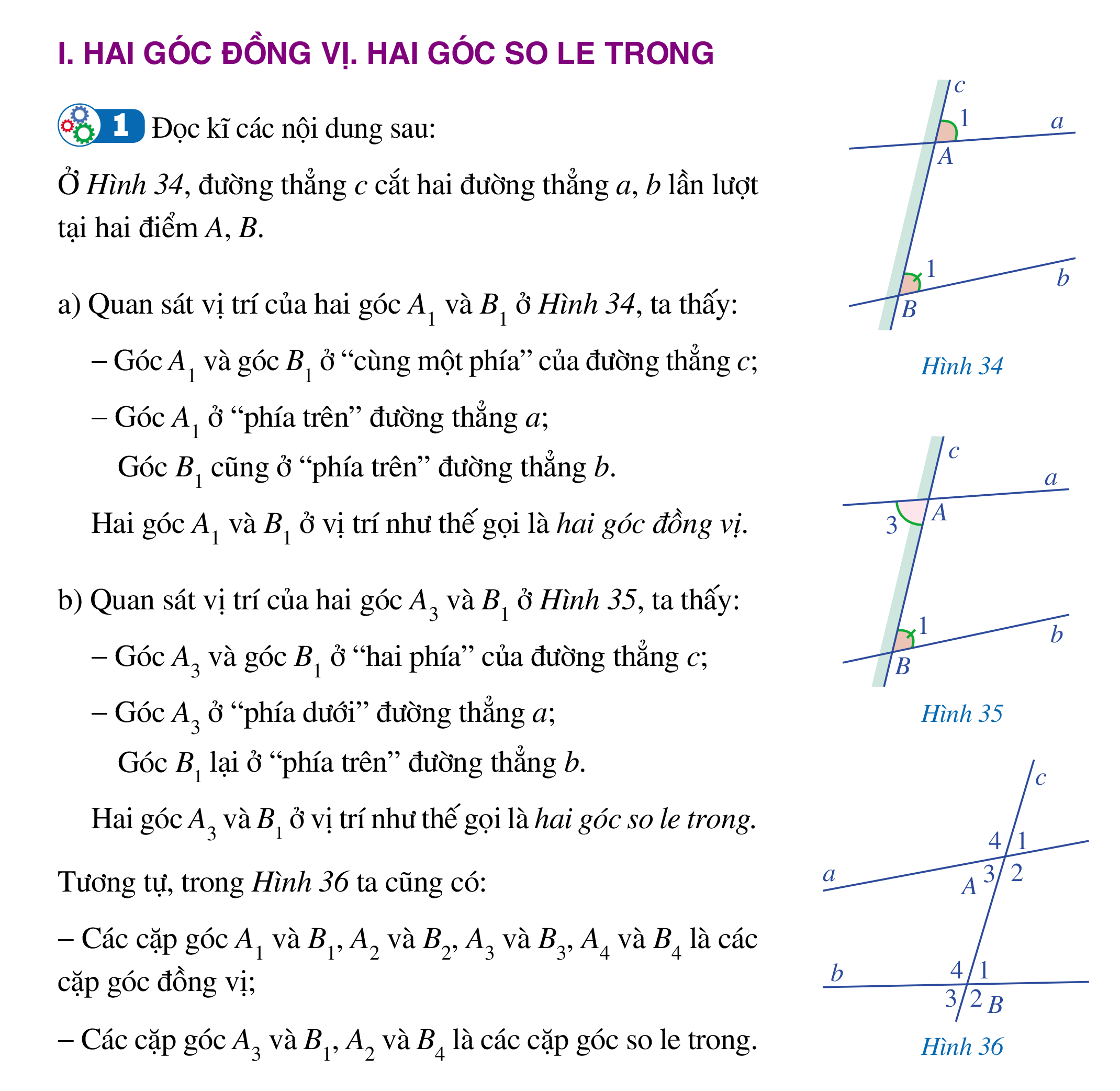 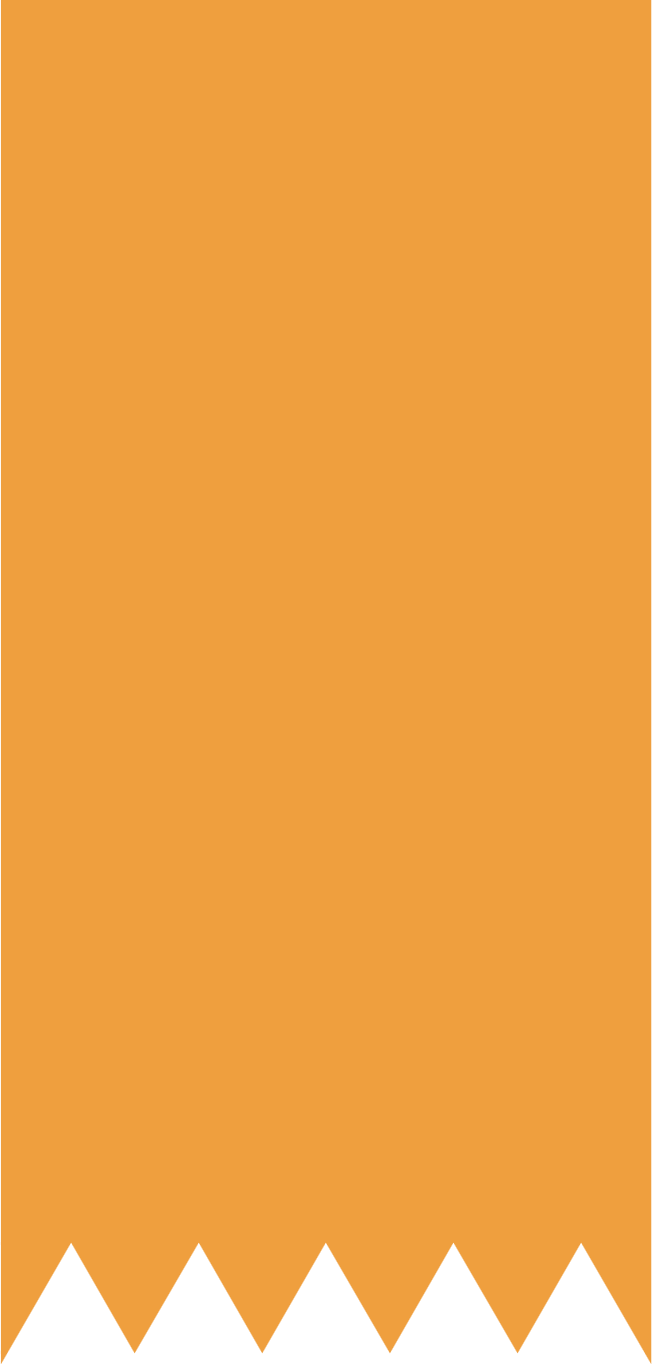 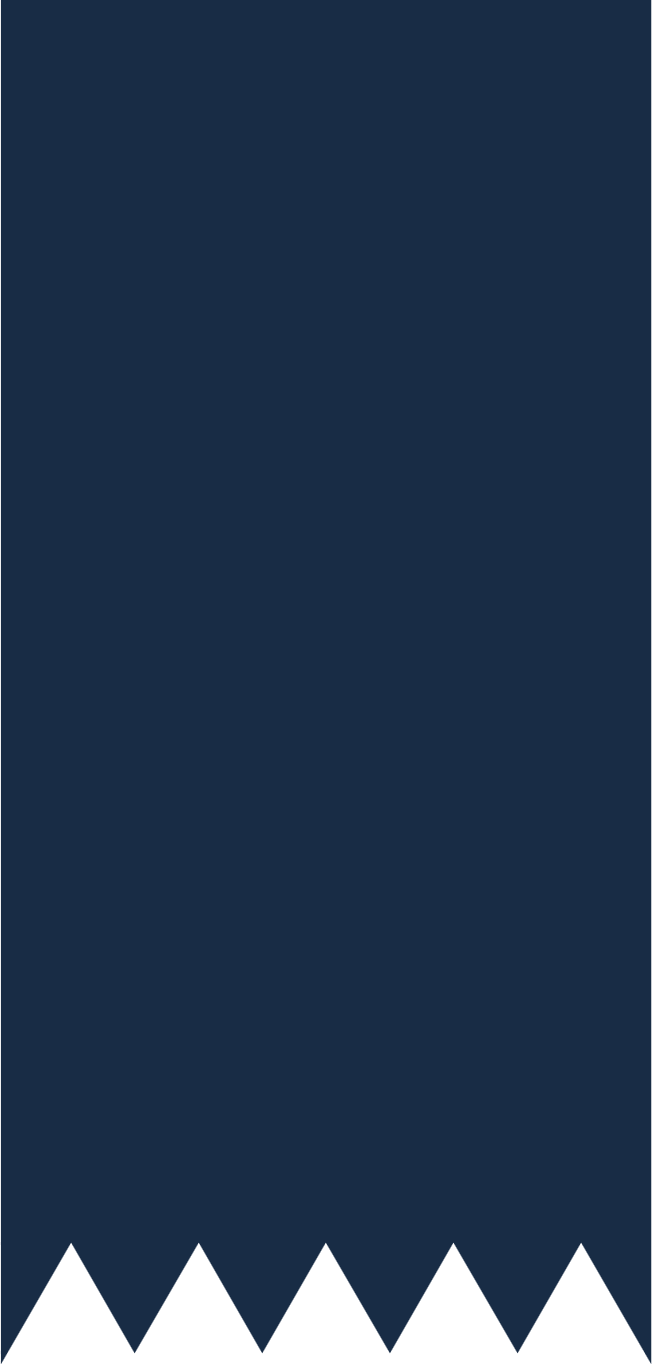 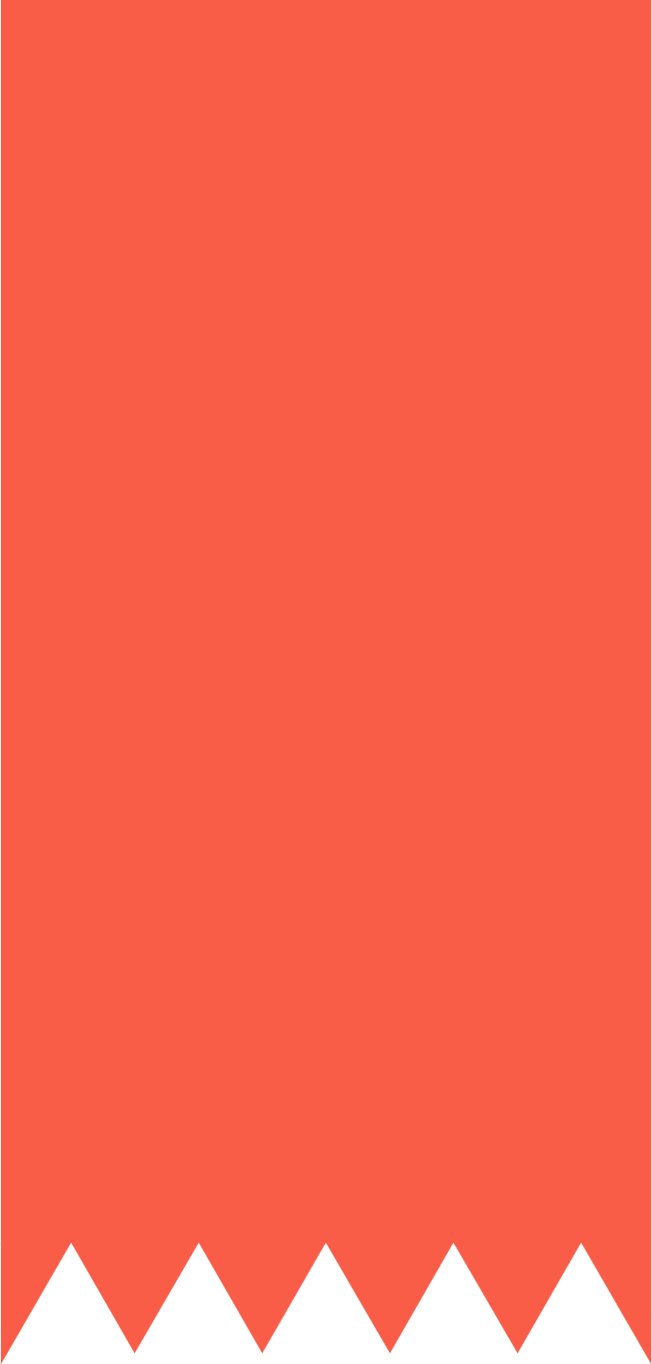 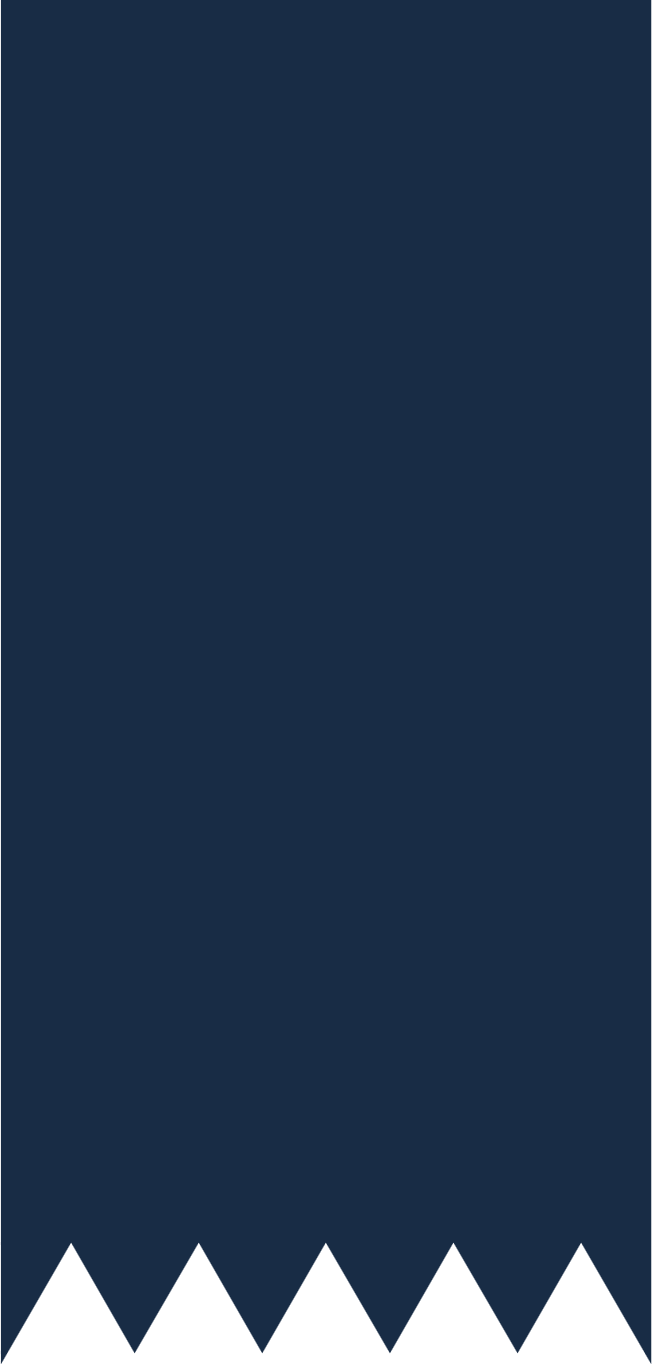 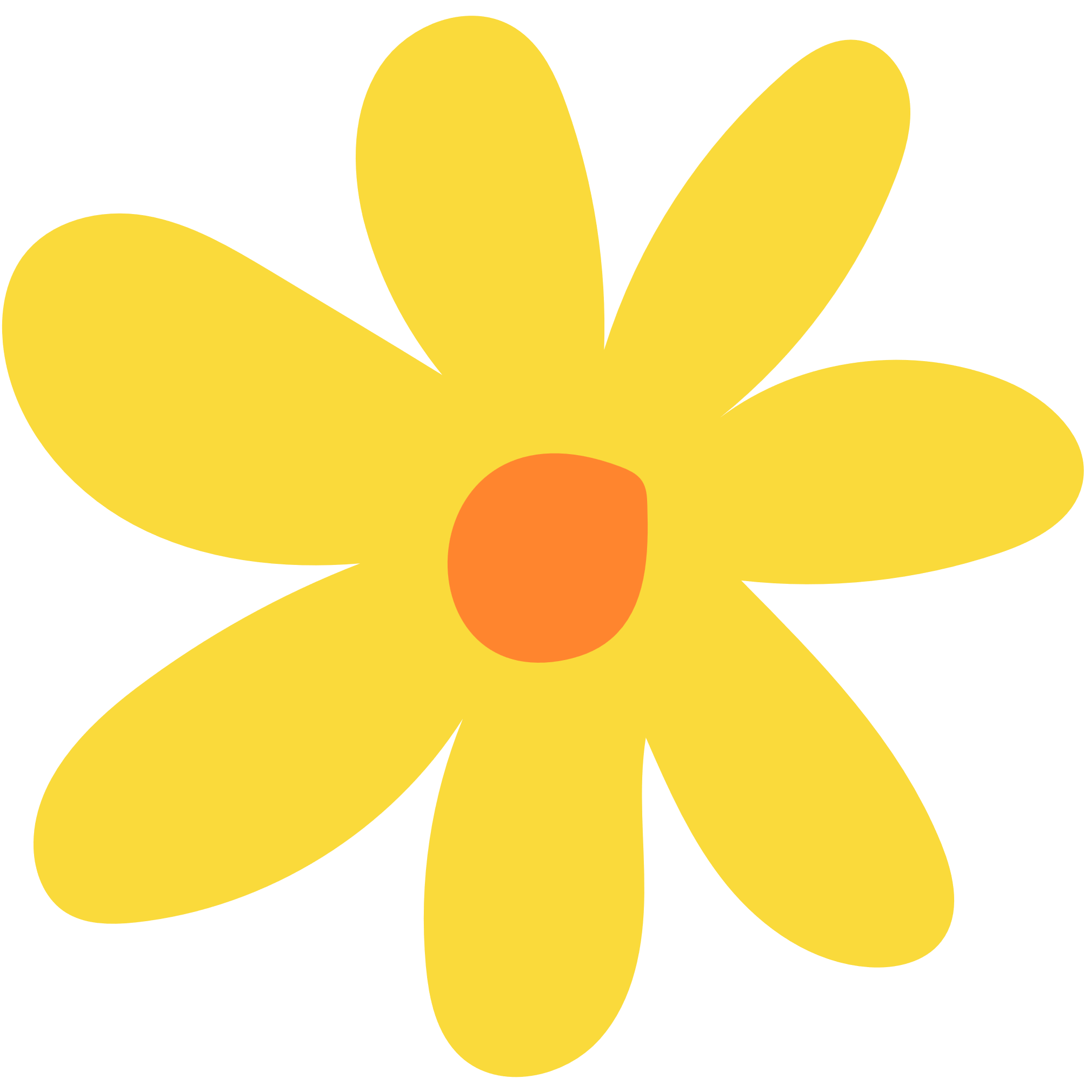 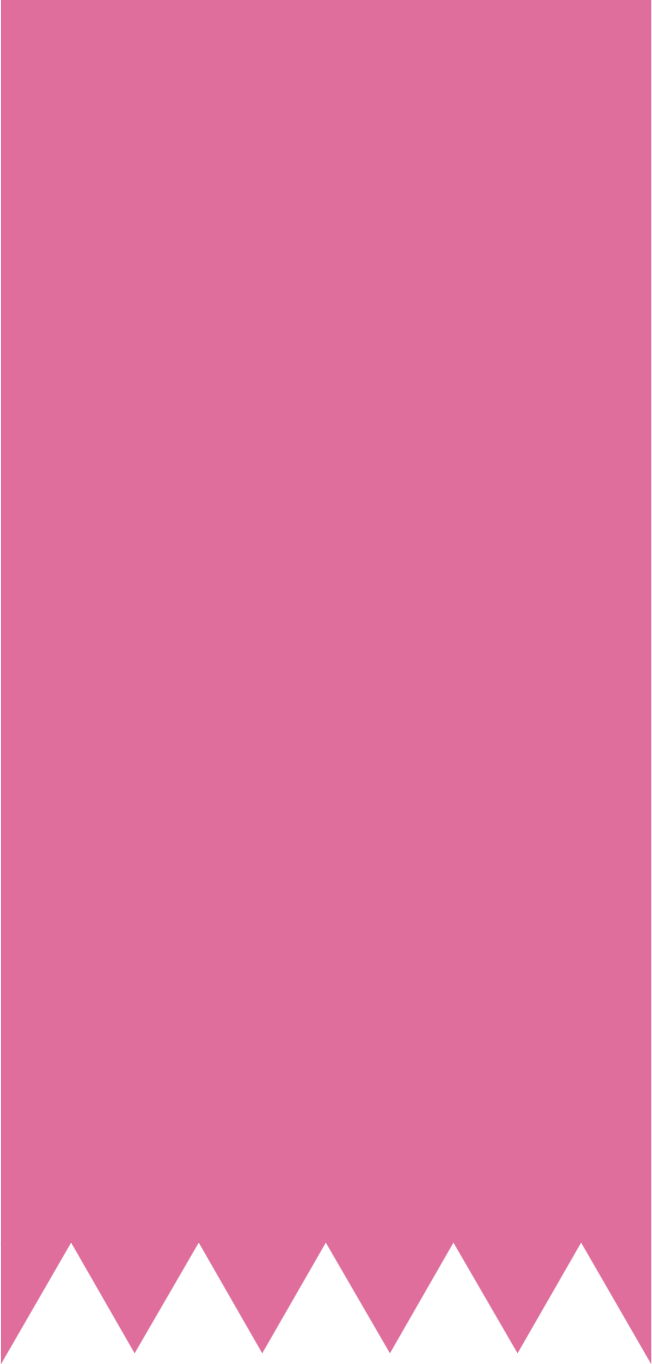 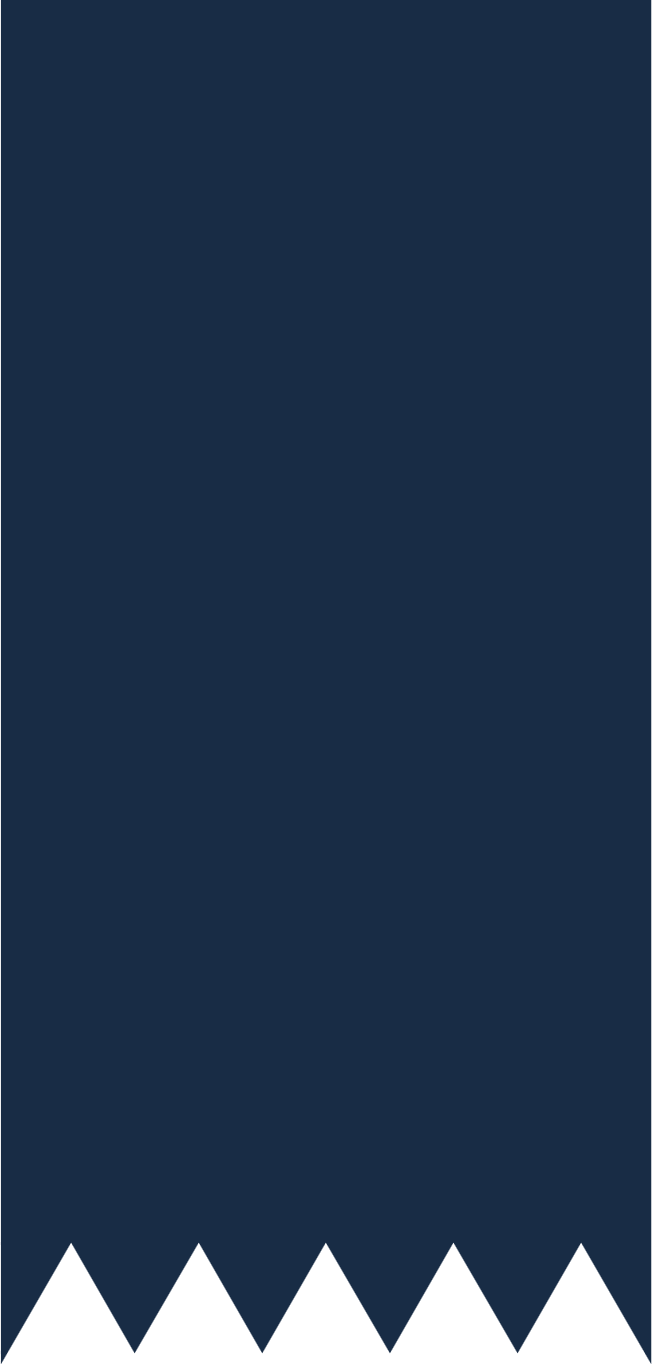 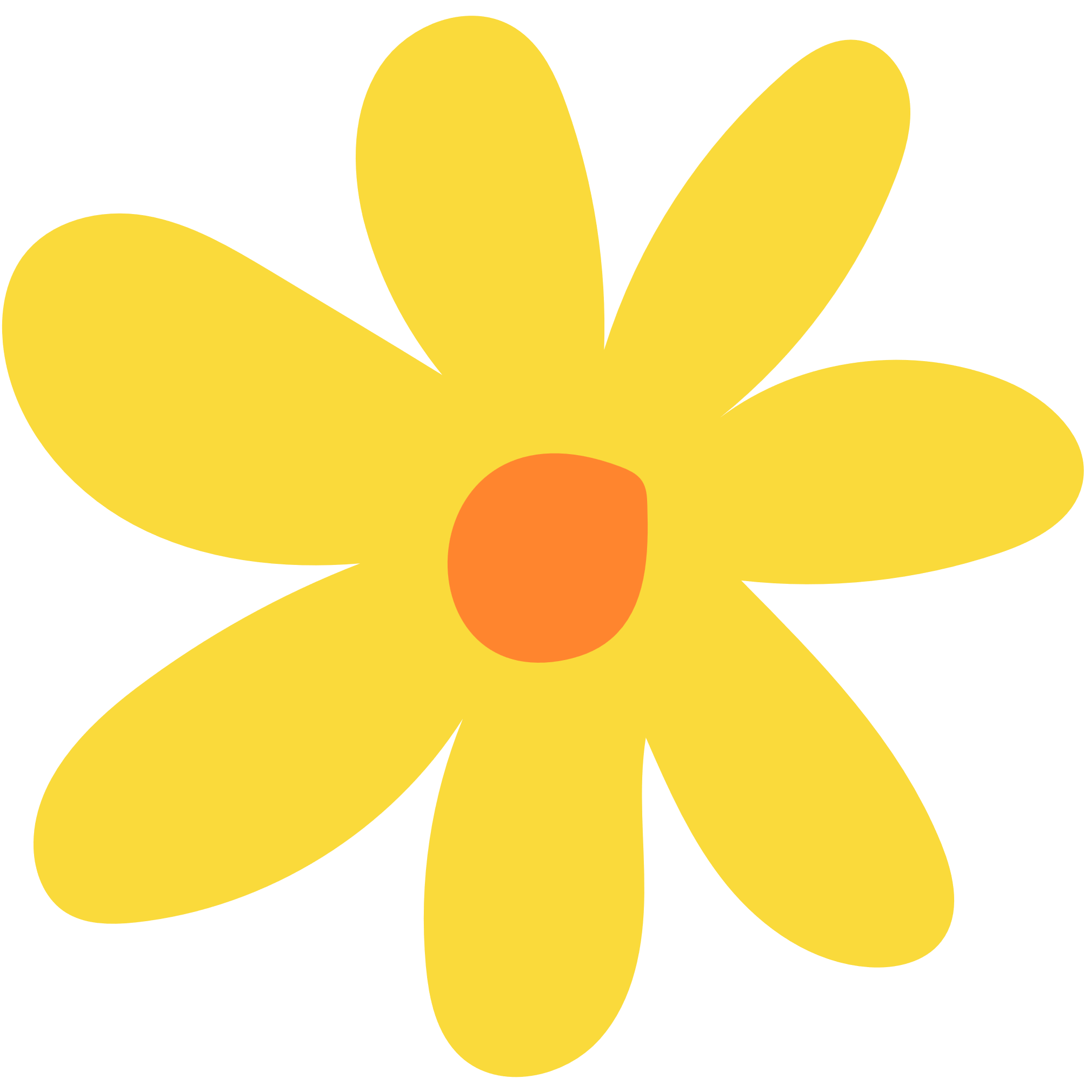 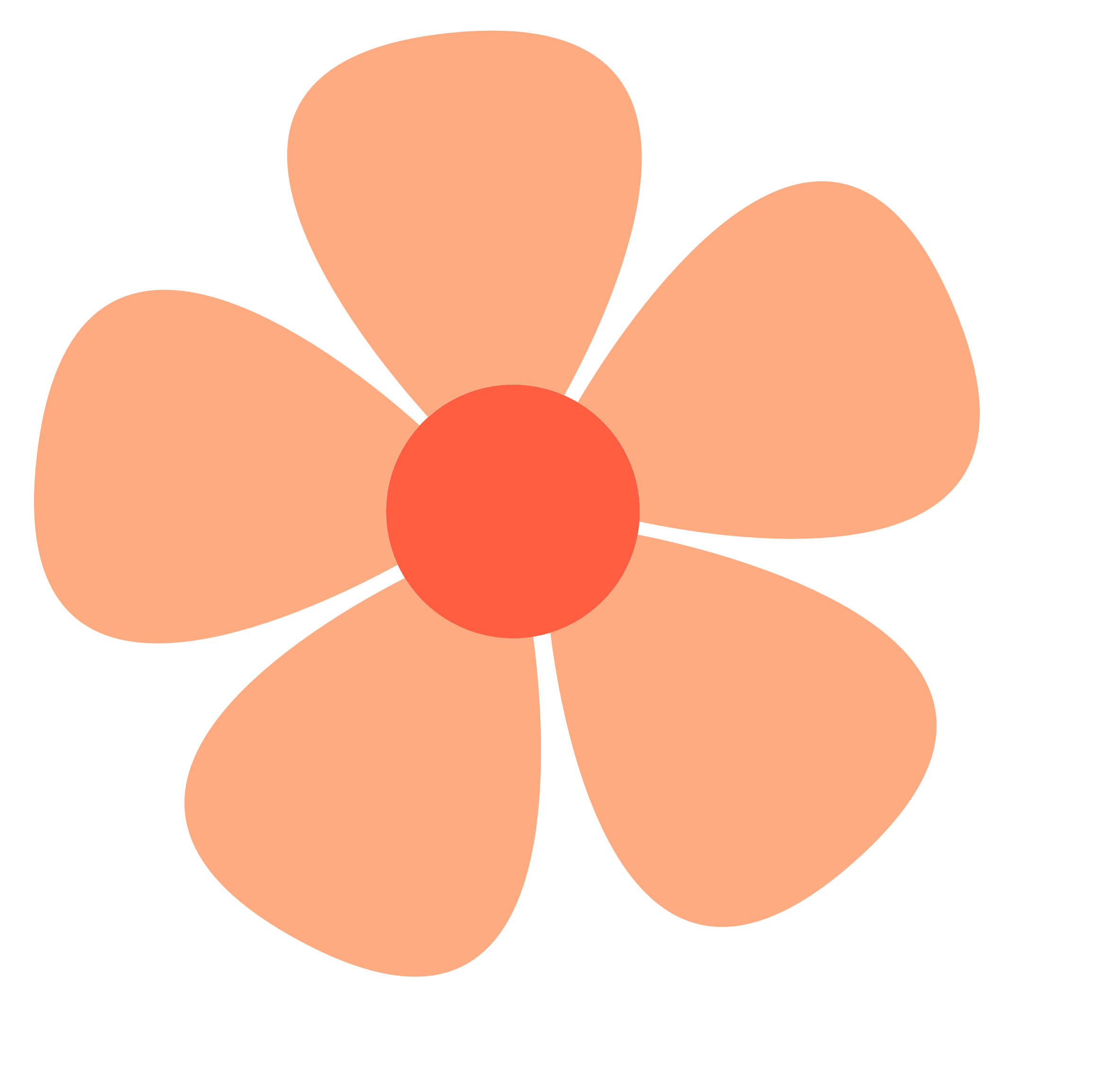 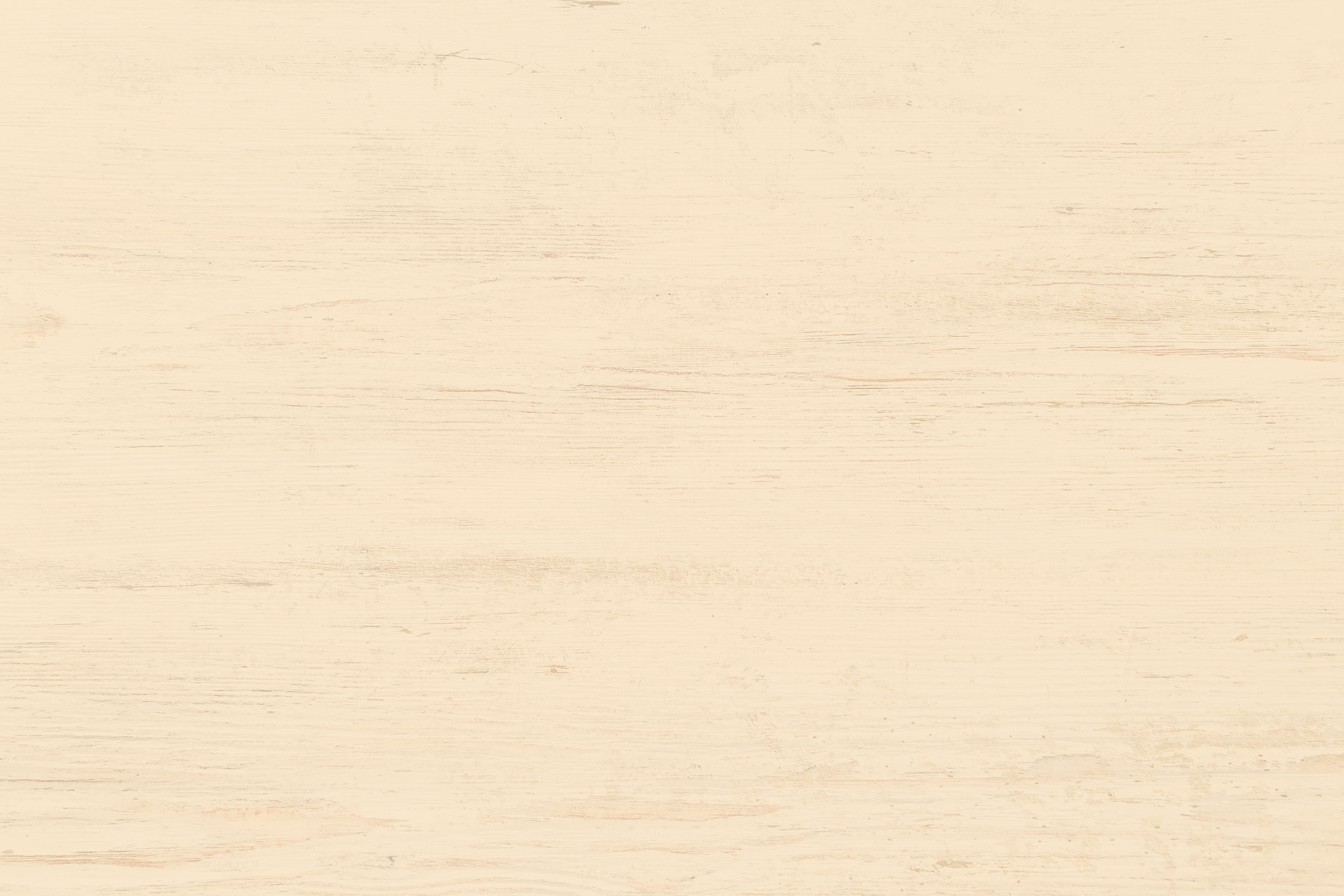 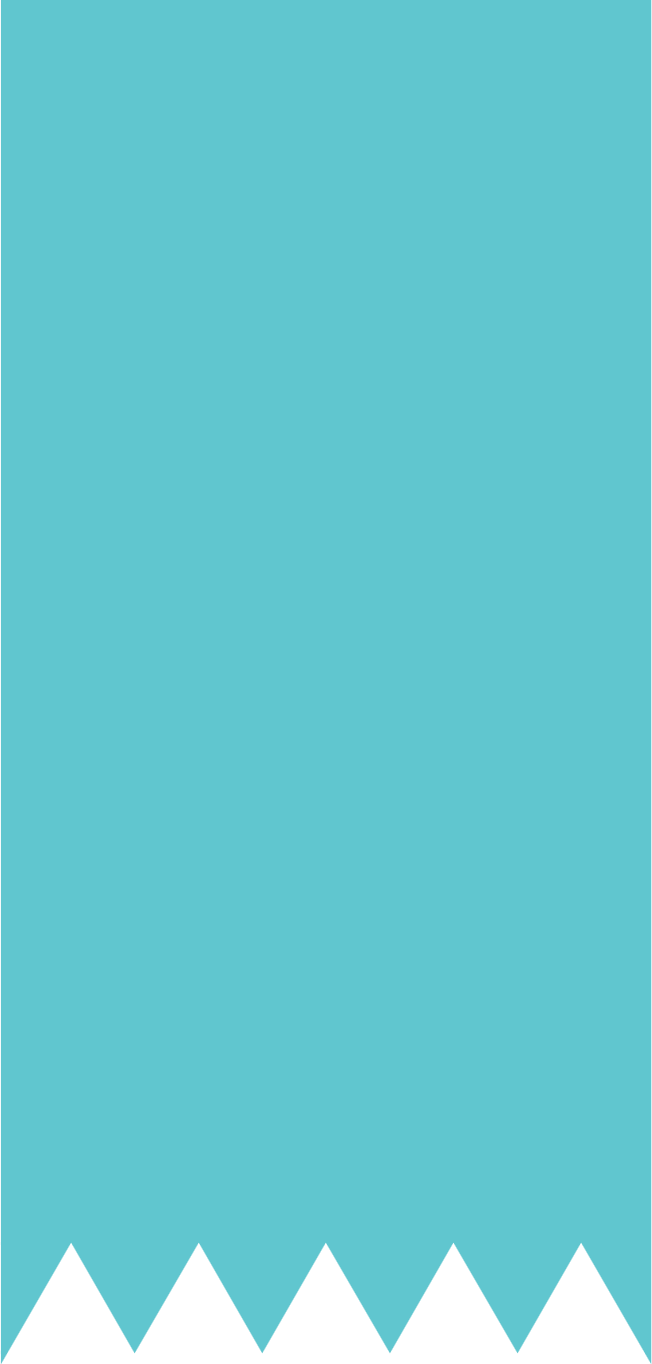 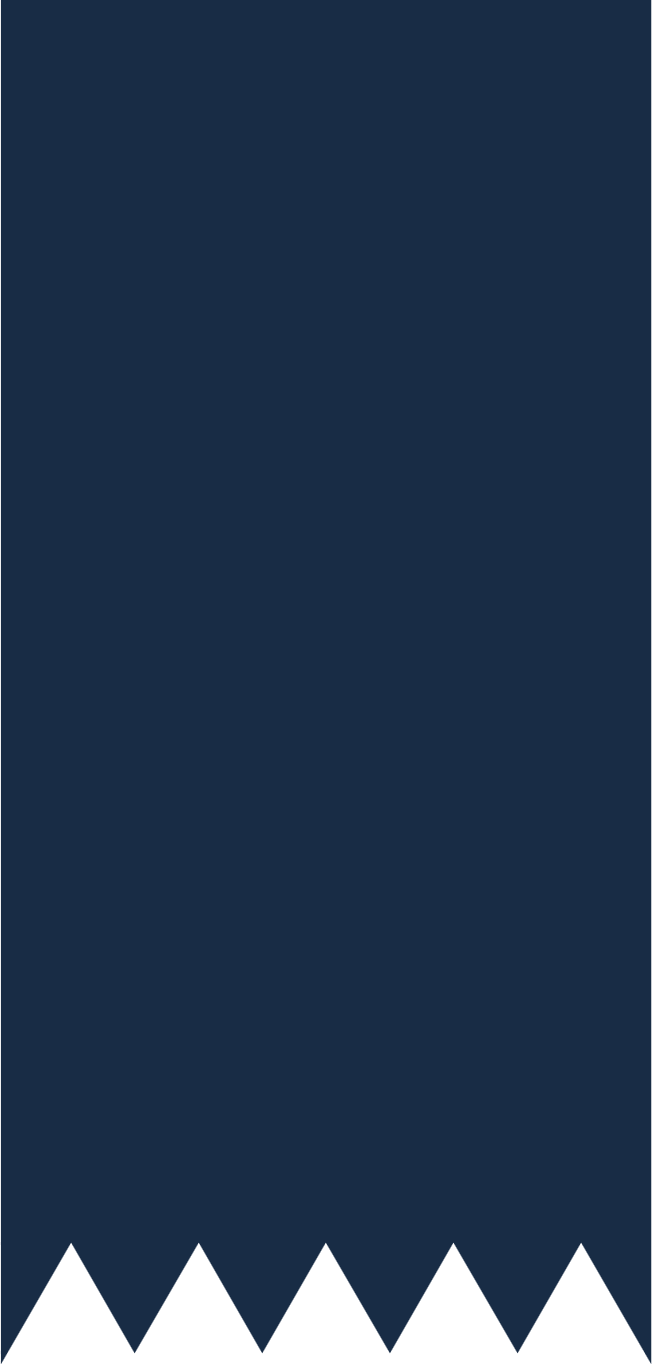 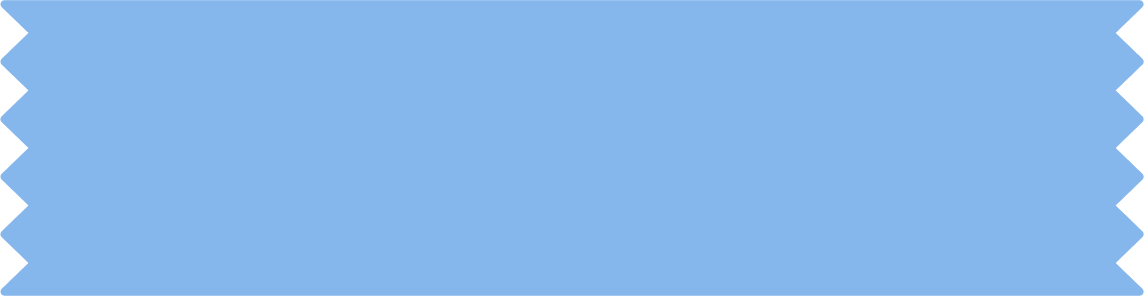 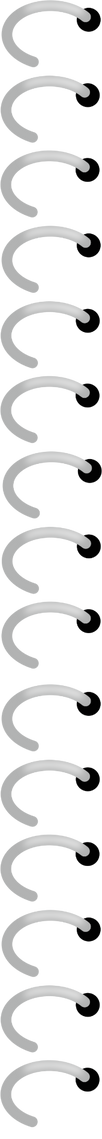 Quan sát hình vẽ và chỉ ra trường hợp nào thì có hai góc đồng vị, trường hợp nào có hai góc so le trong.
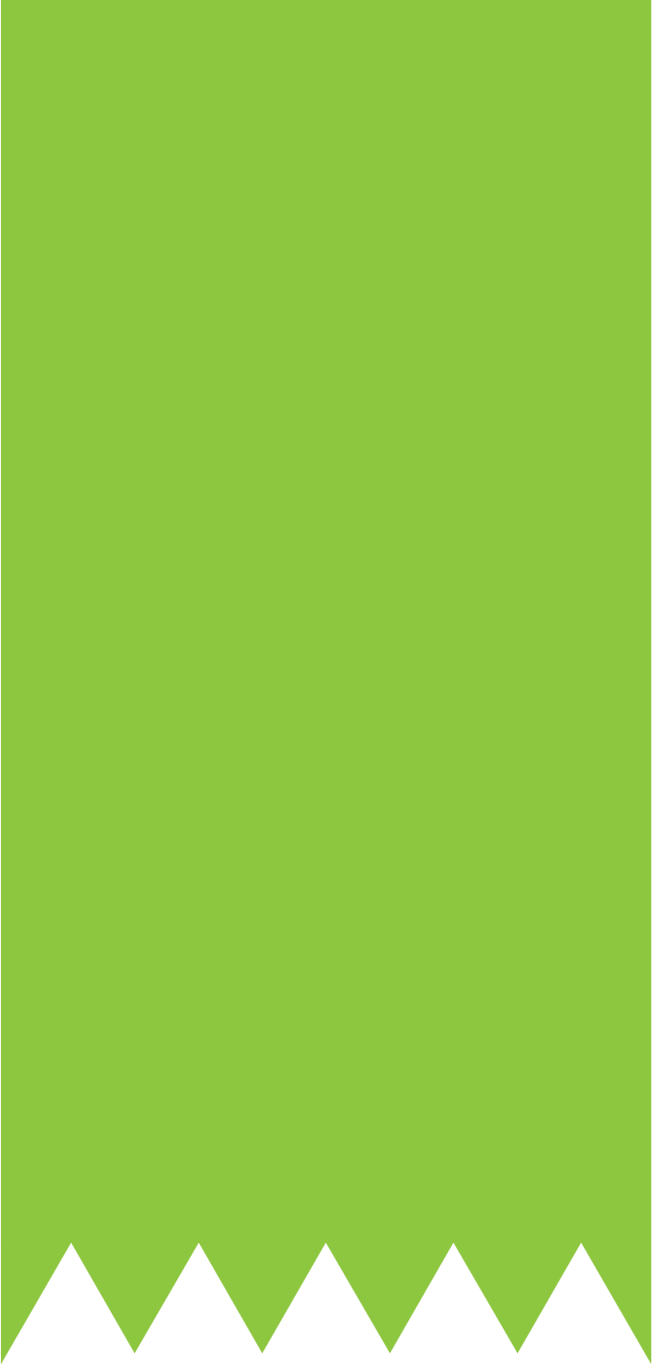 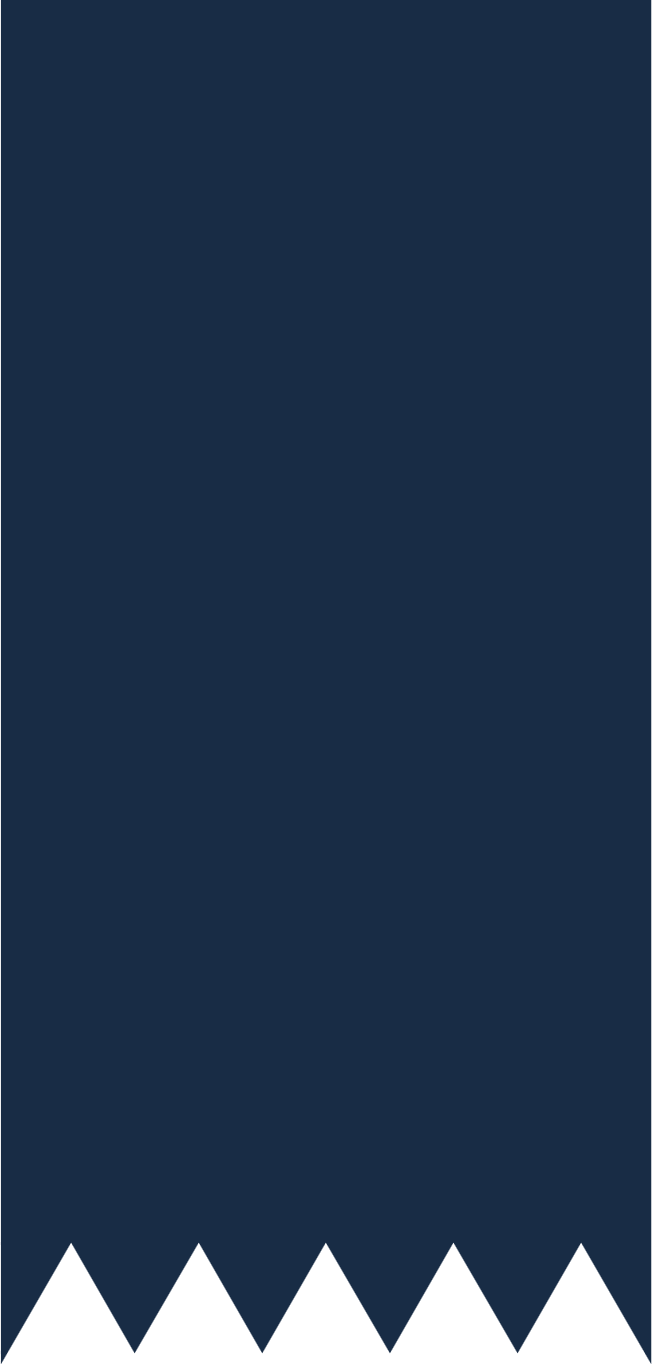 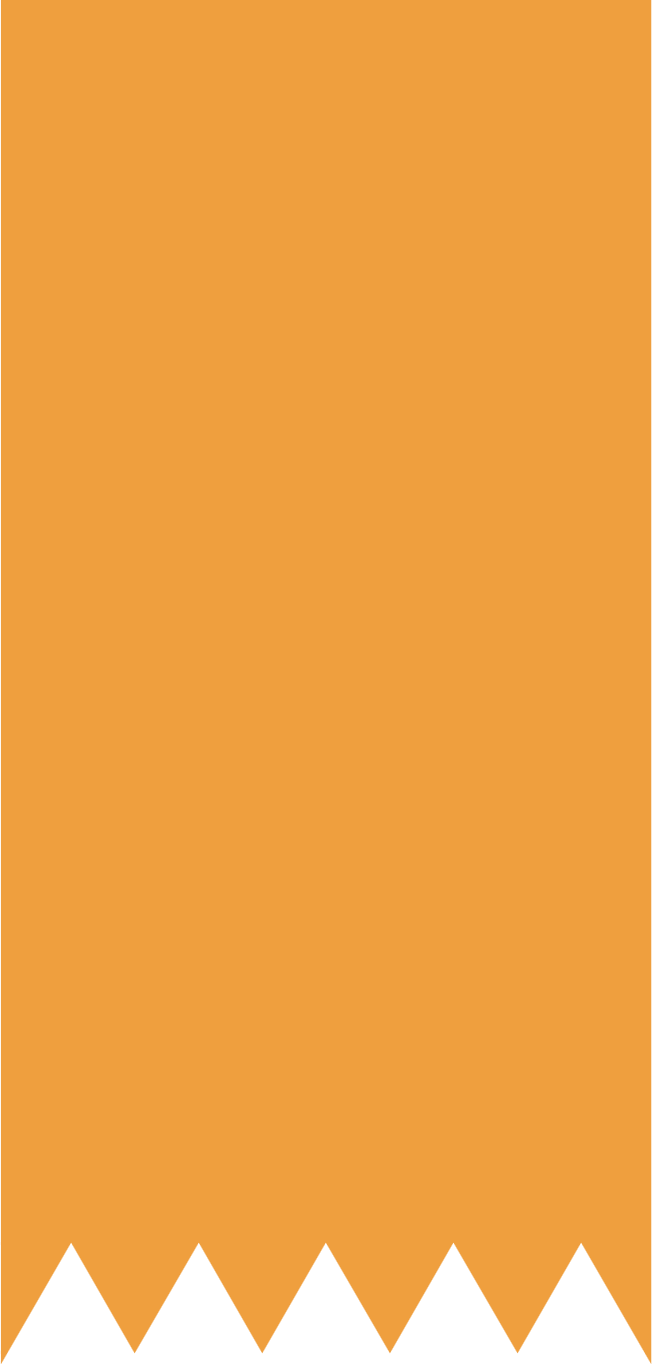 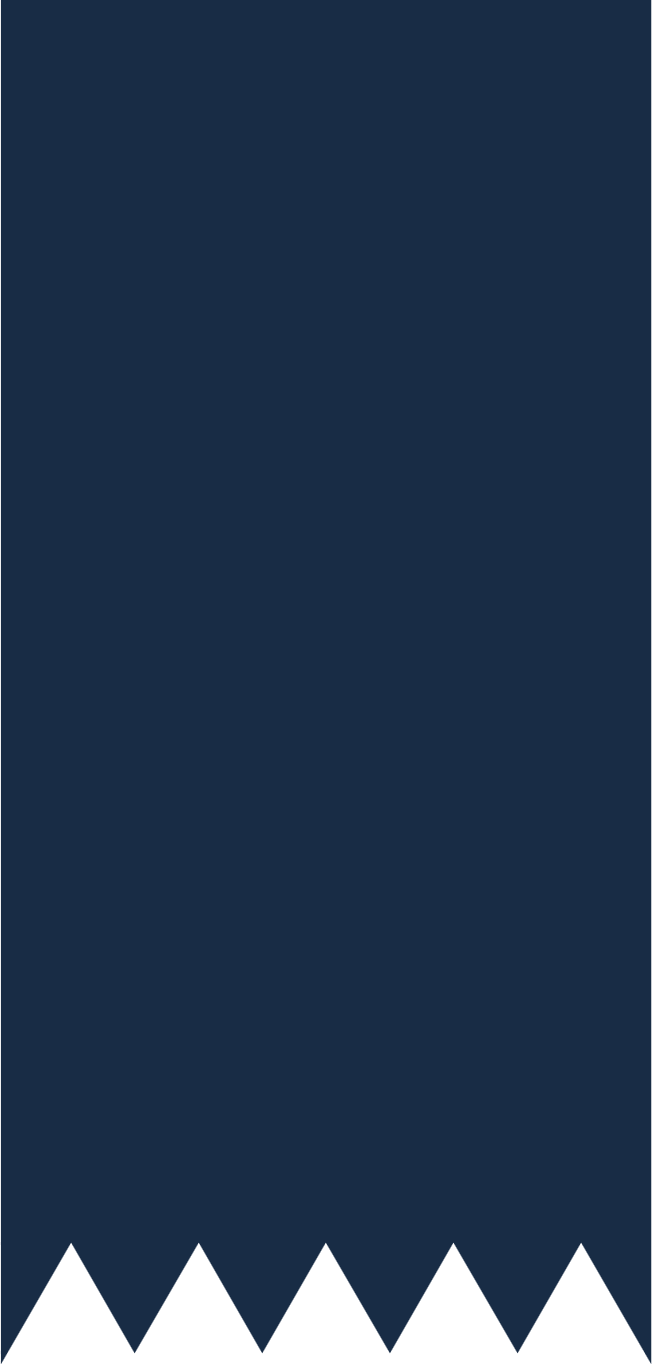 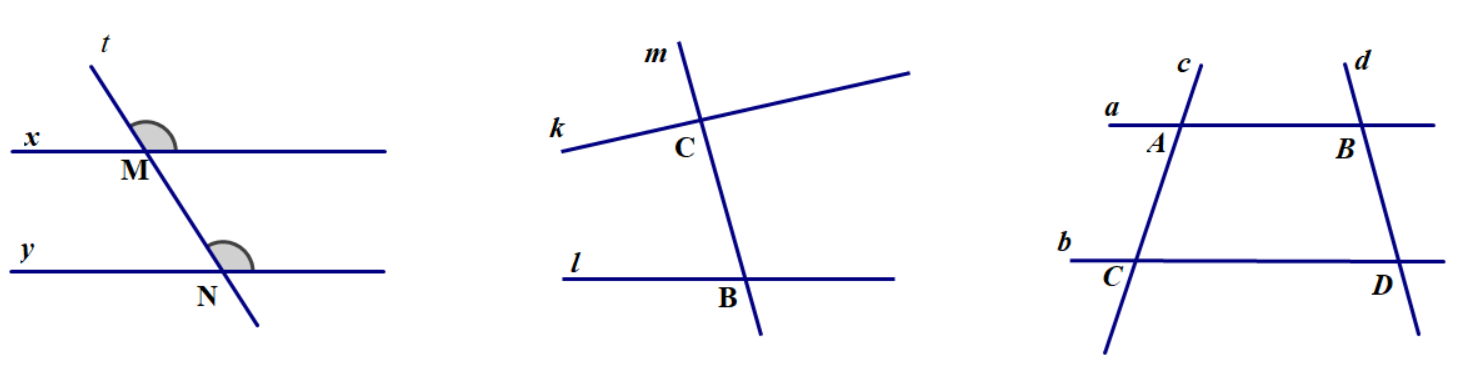 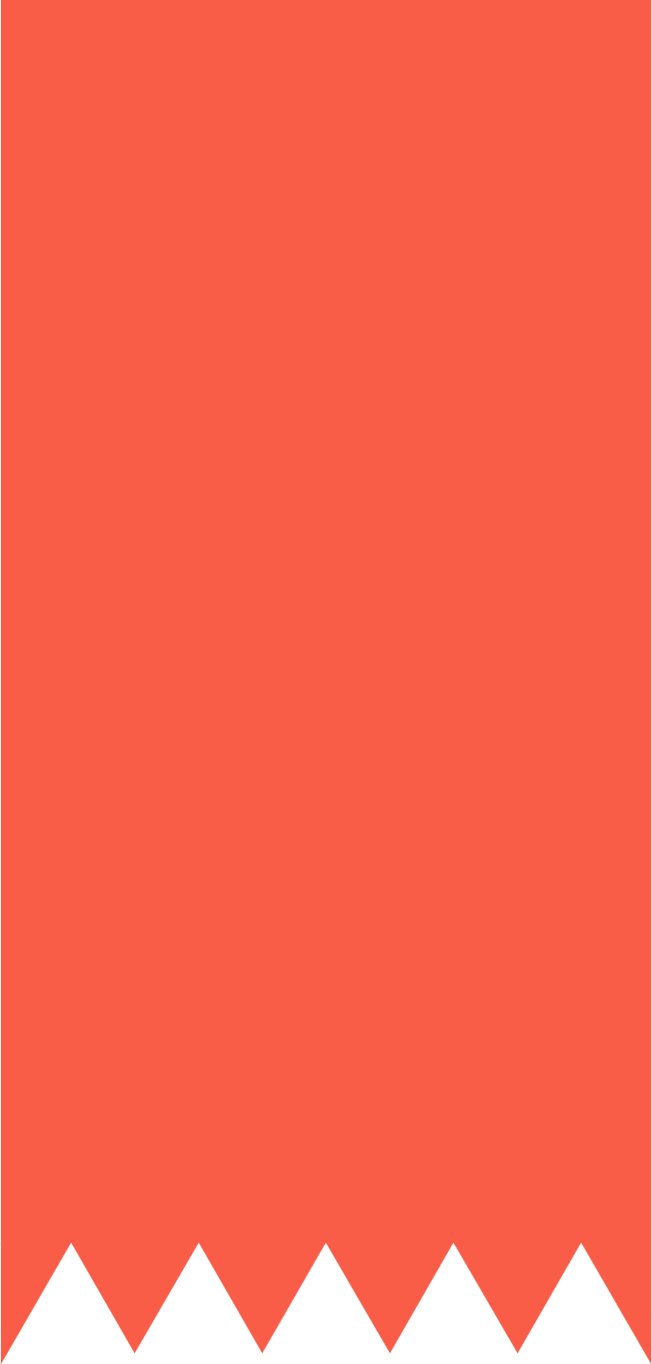 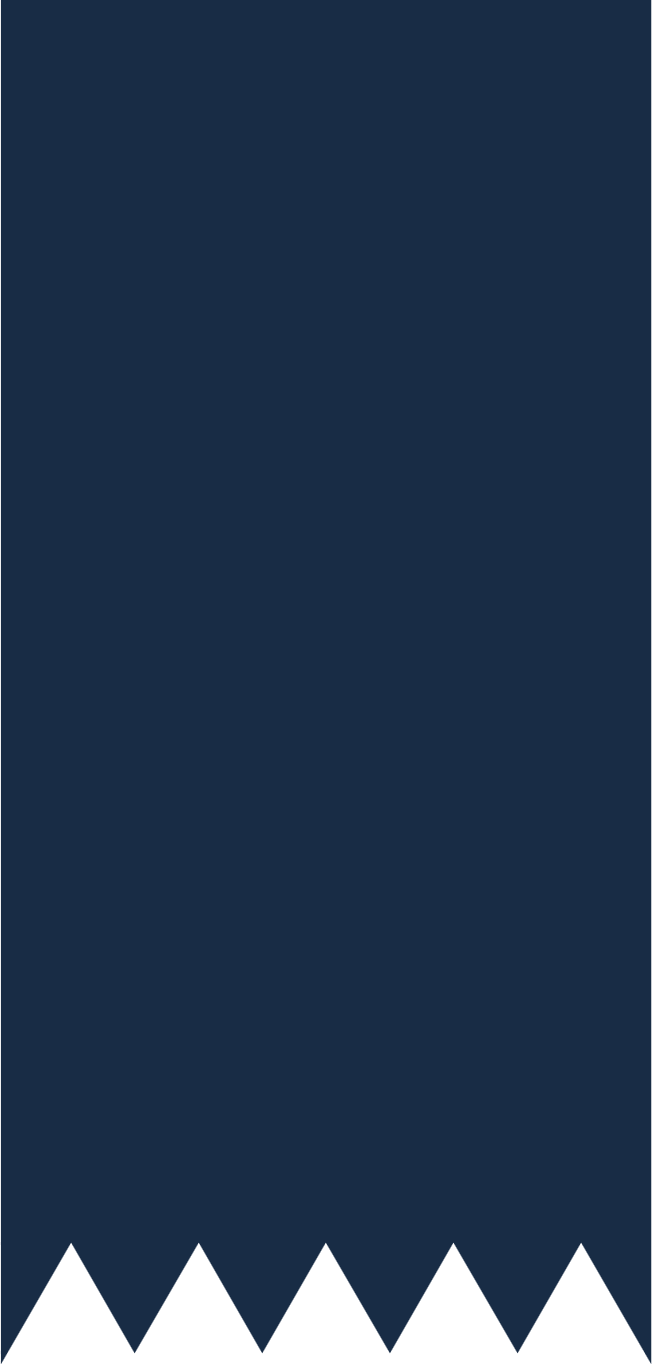 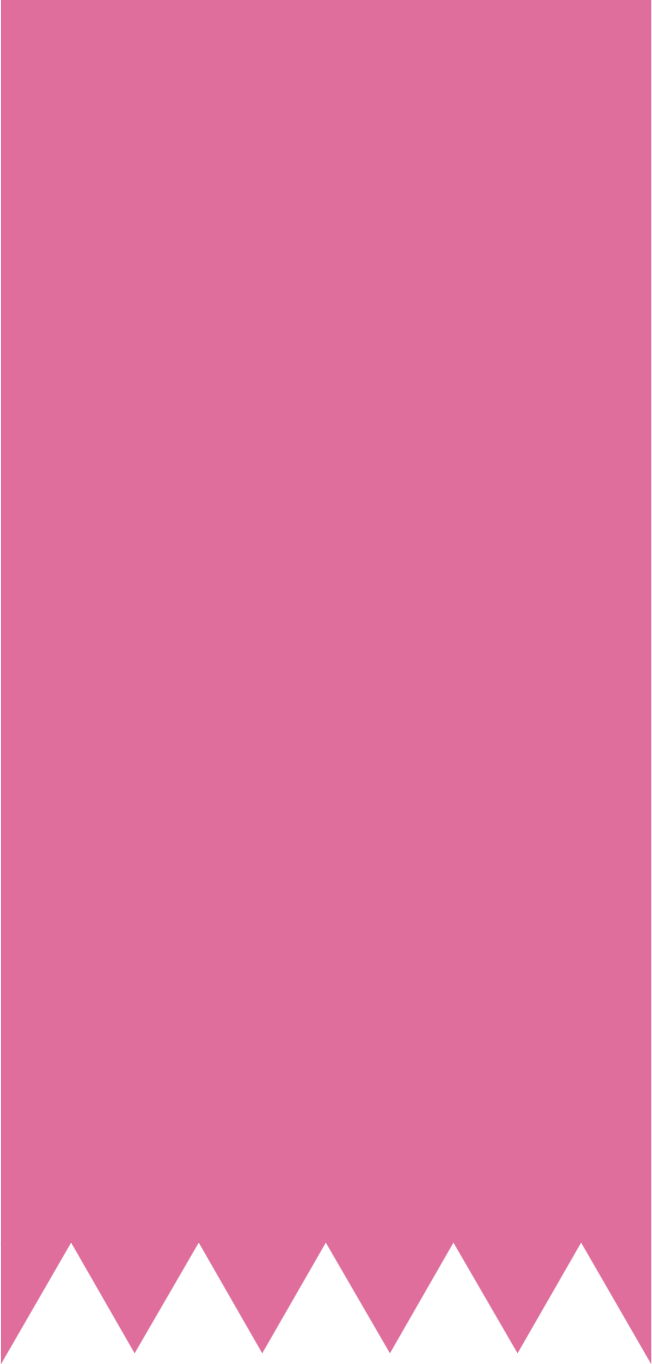 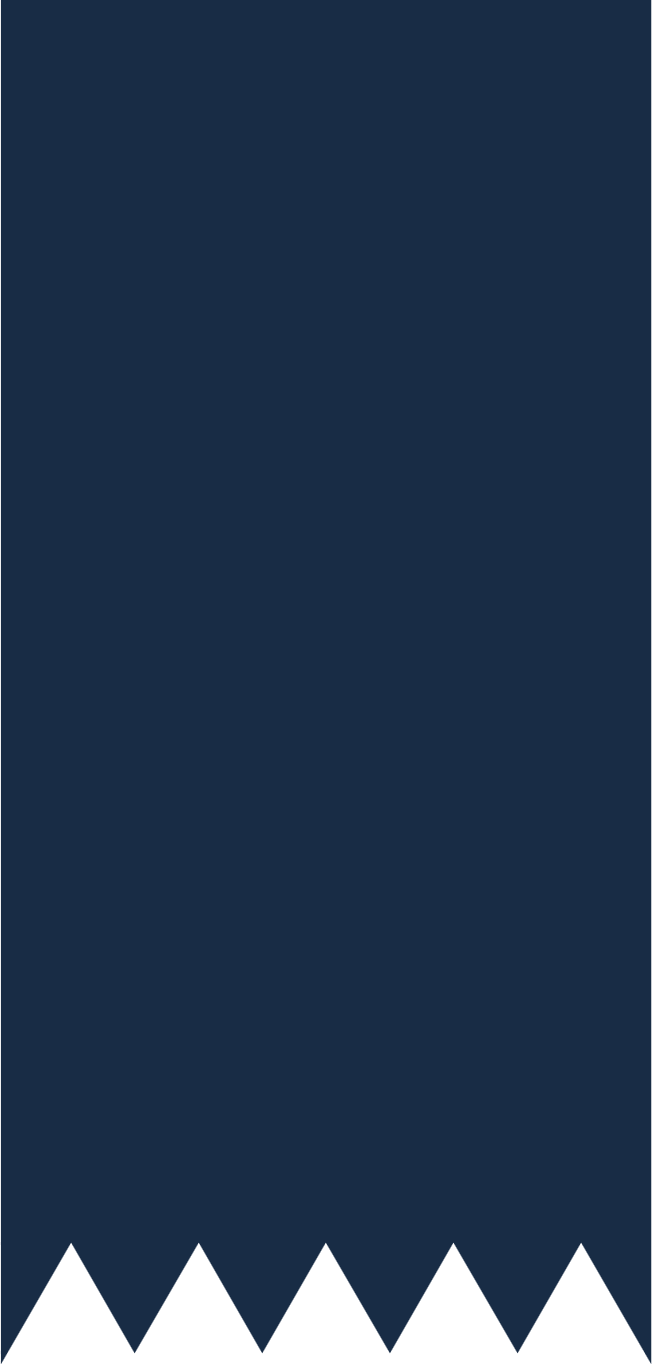 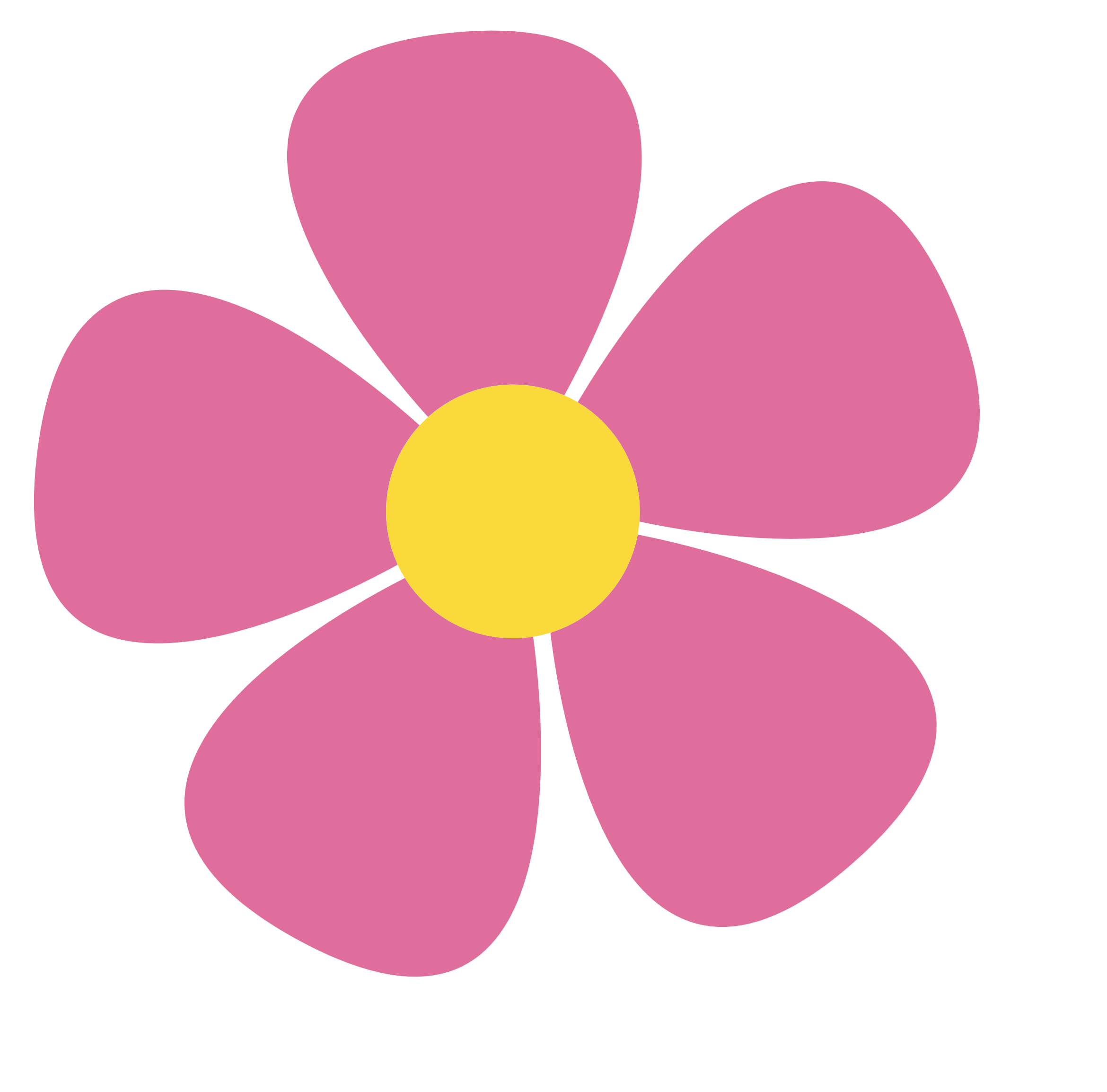 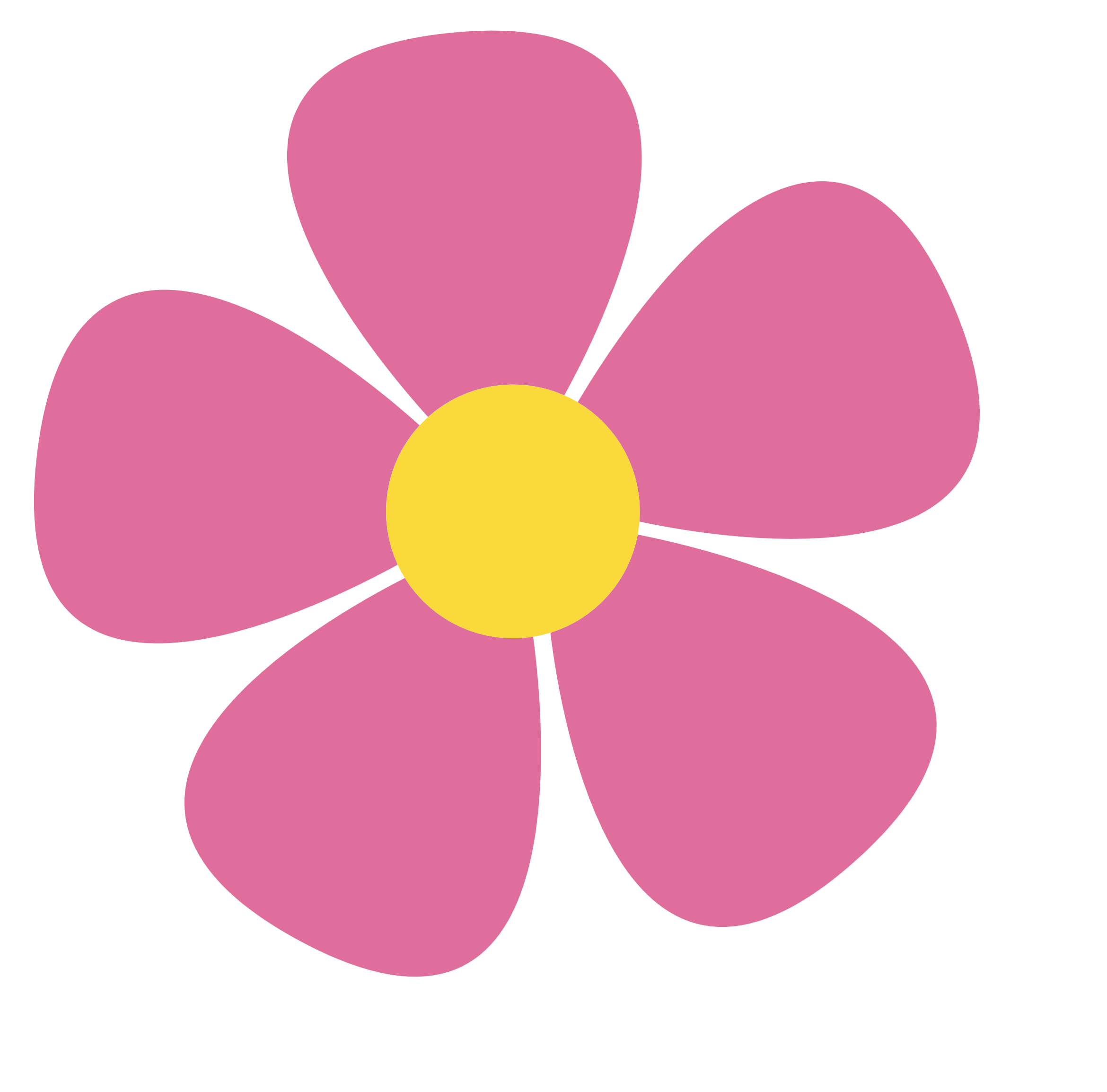 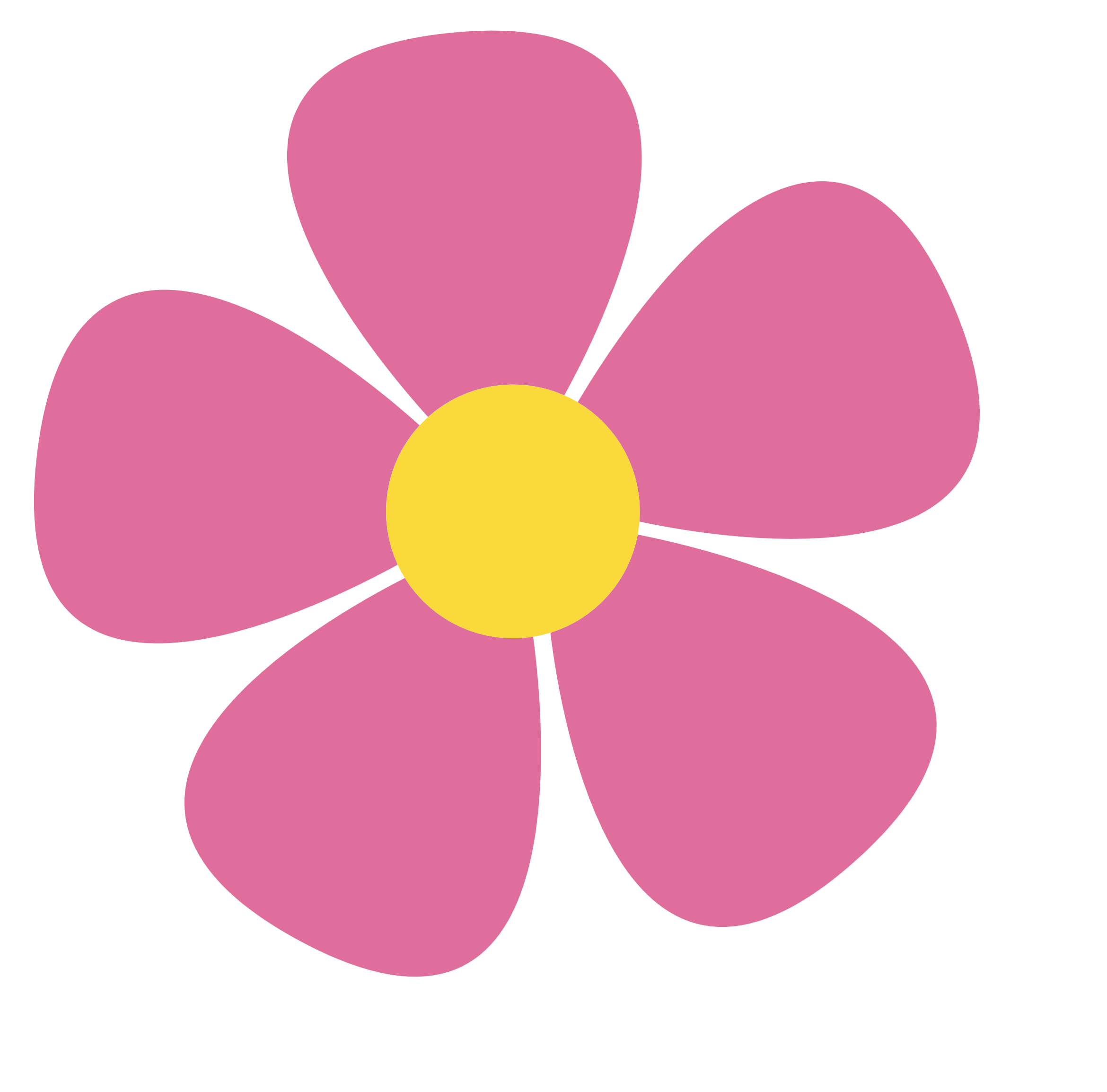 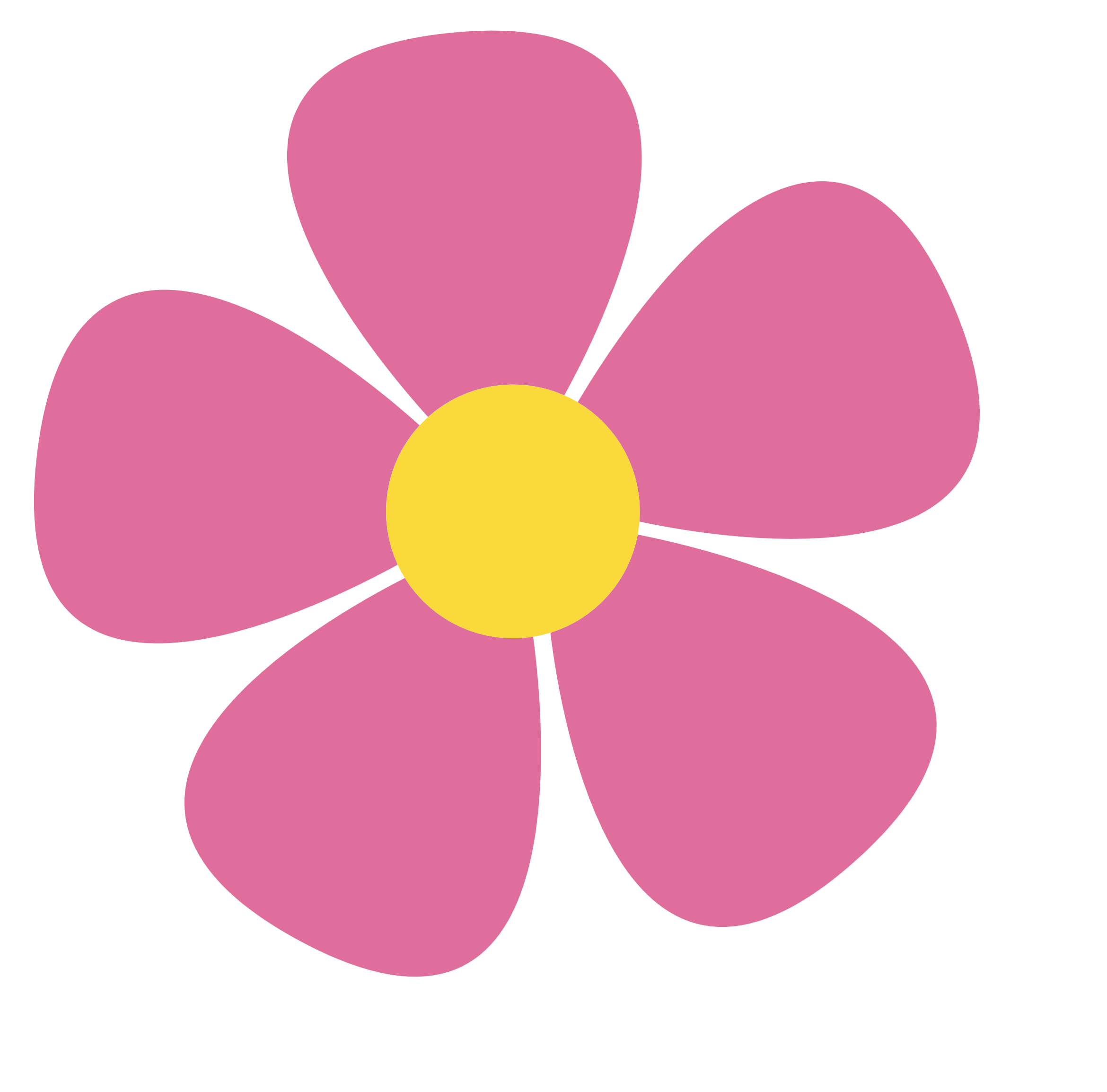 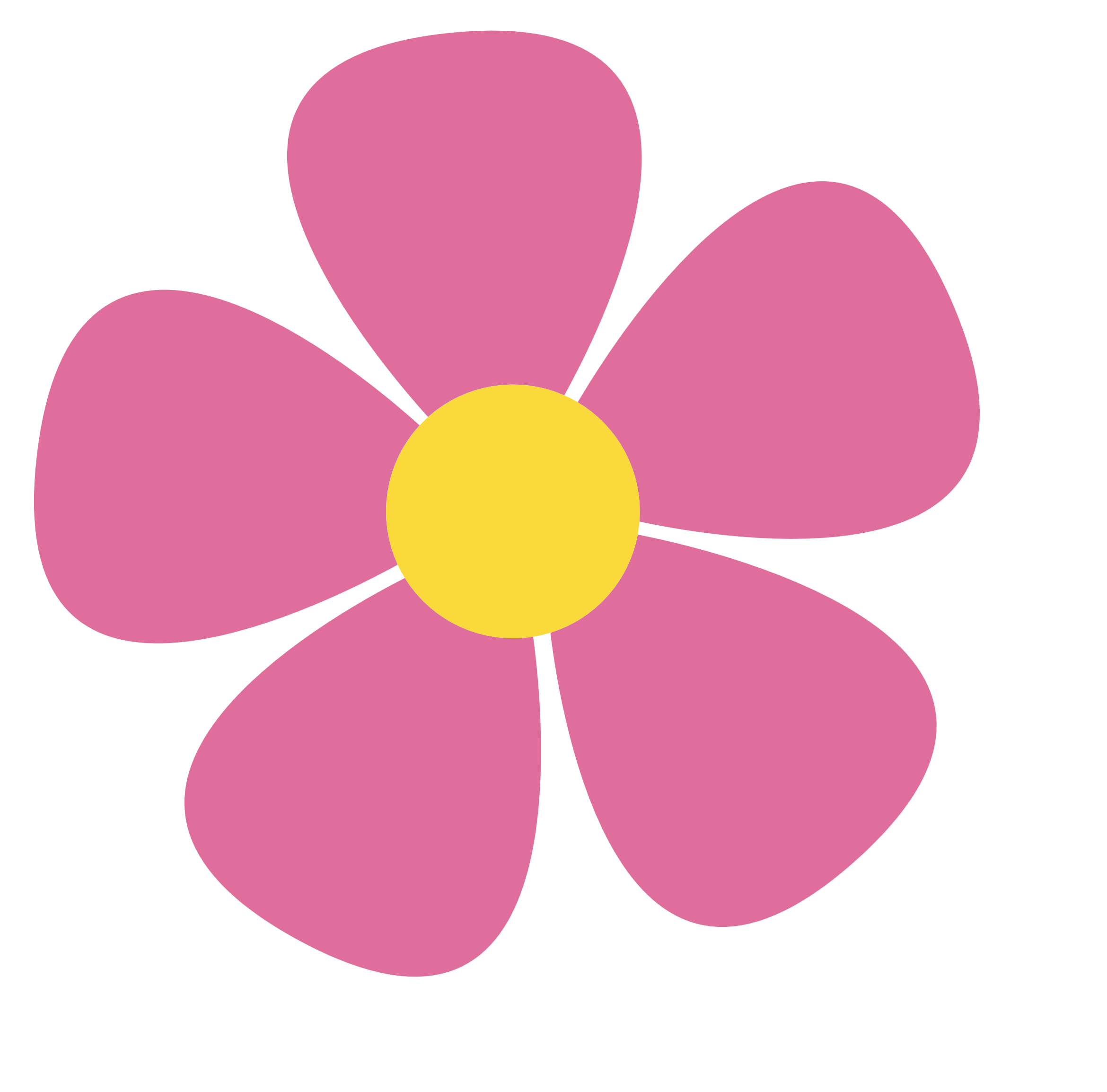 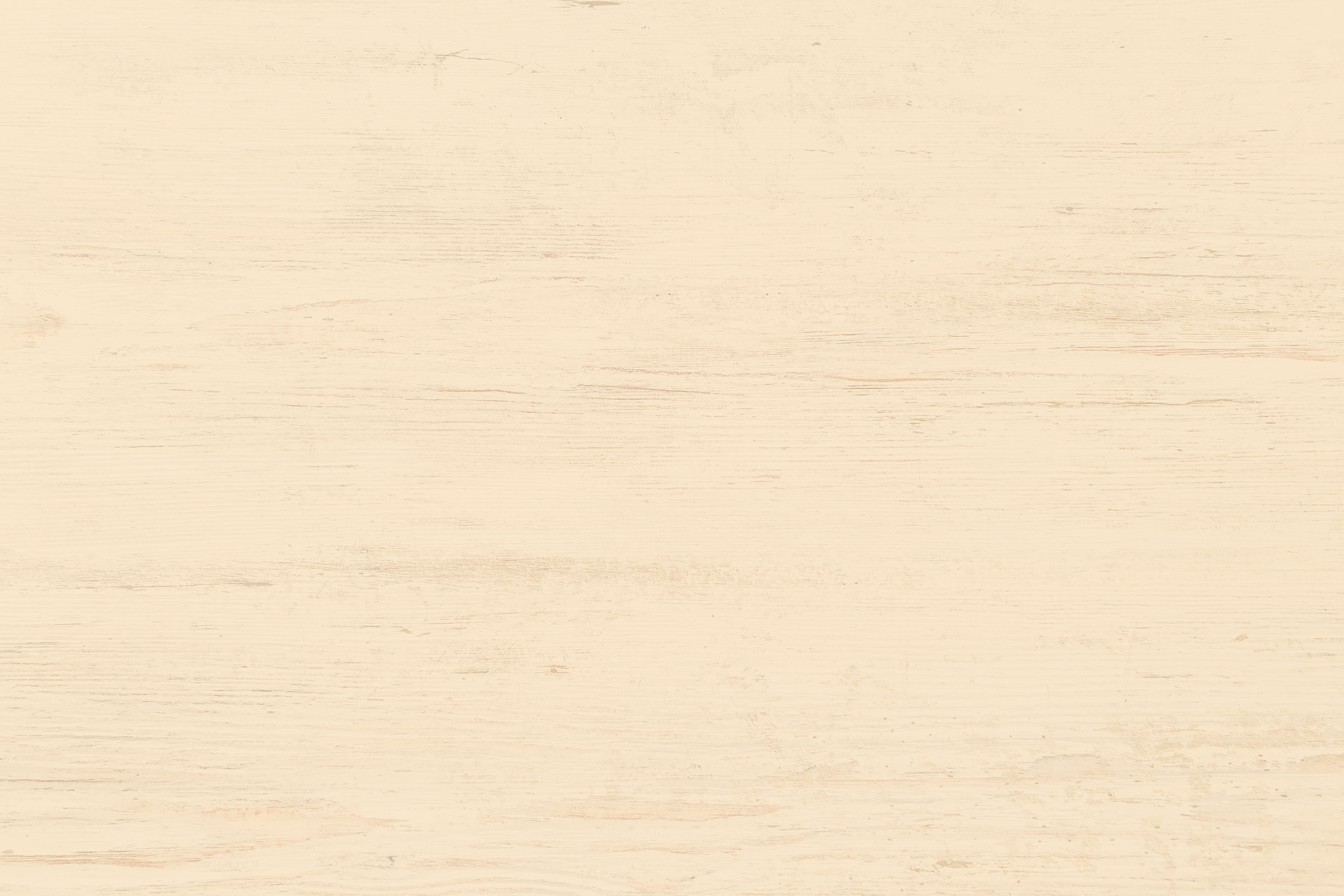 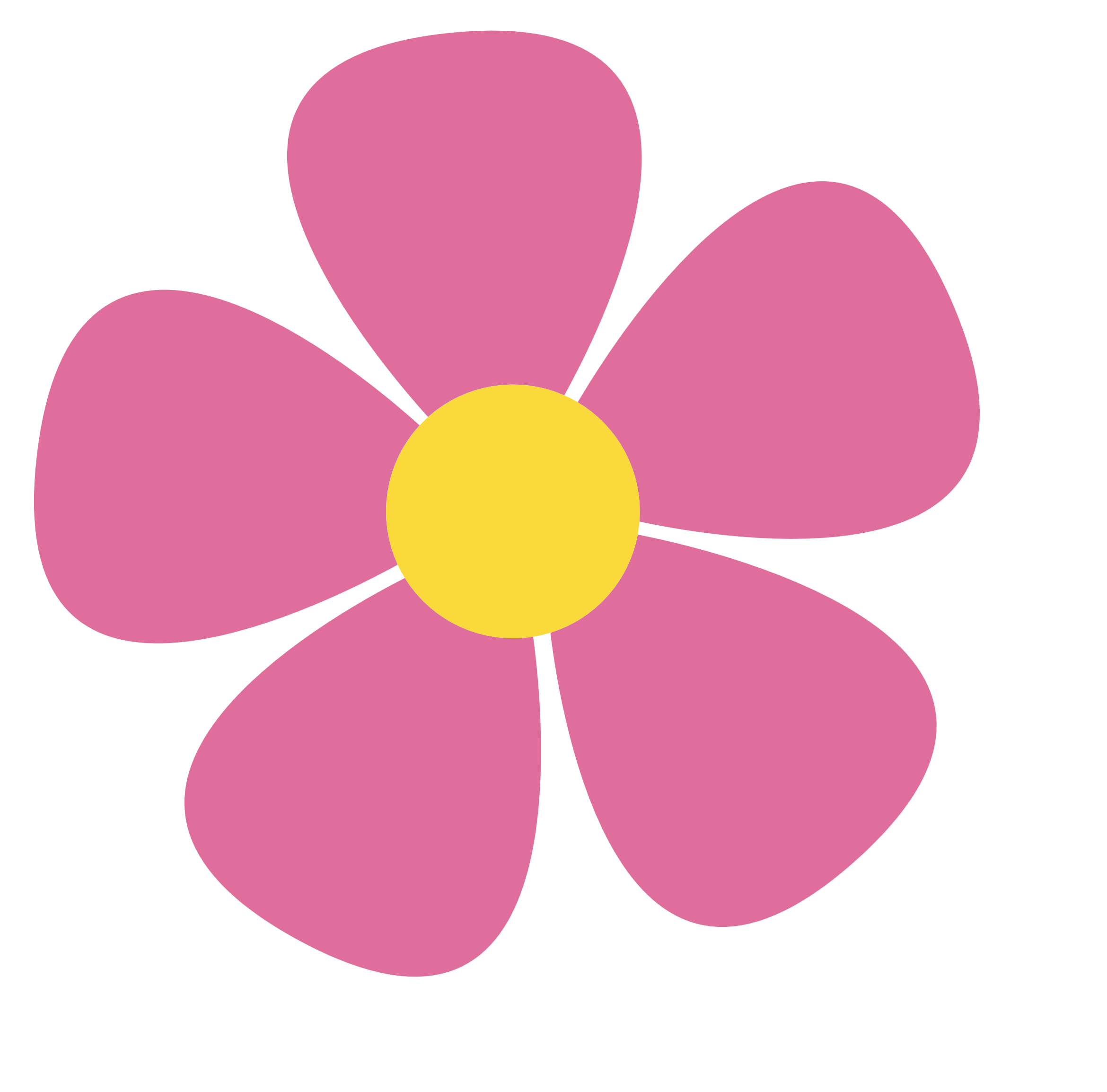 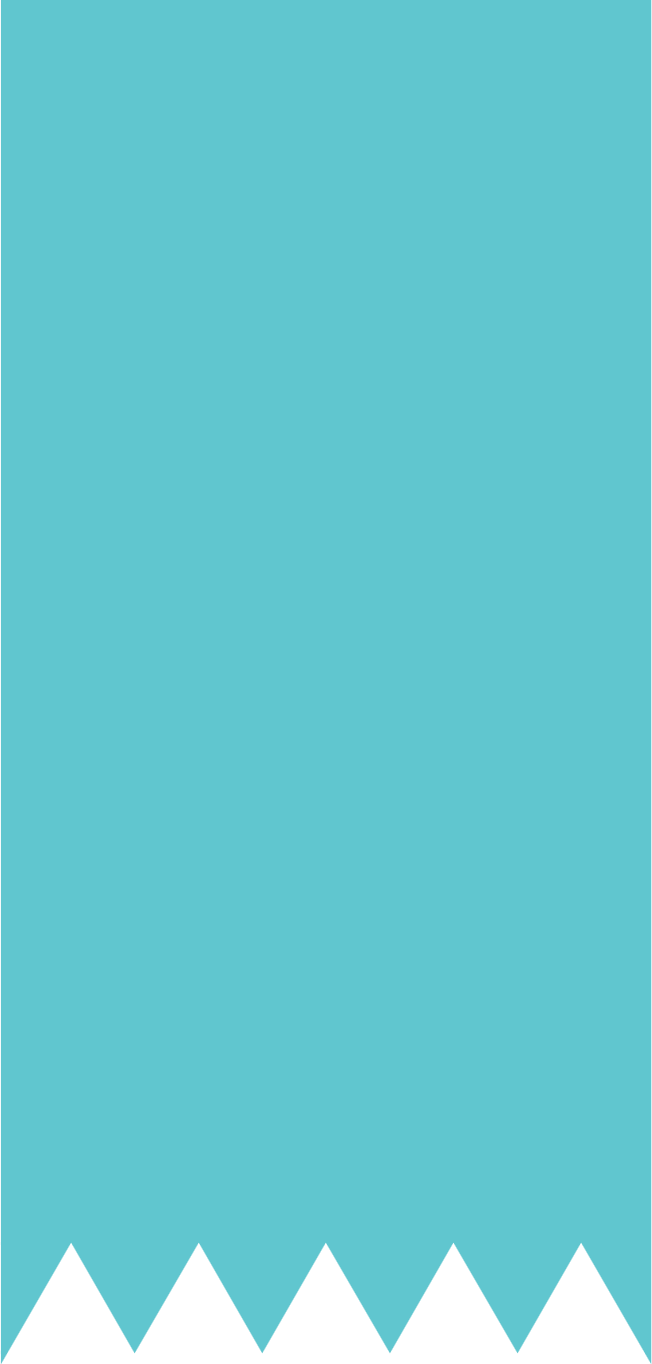 Nêu những cặp góc đồng vị và những cặp góc so le trong ở Hình 37.
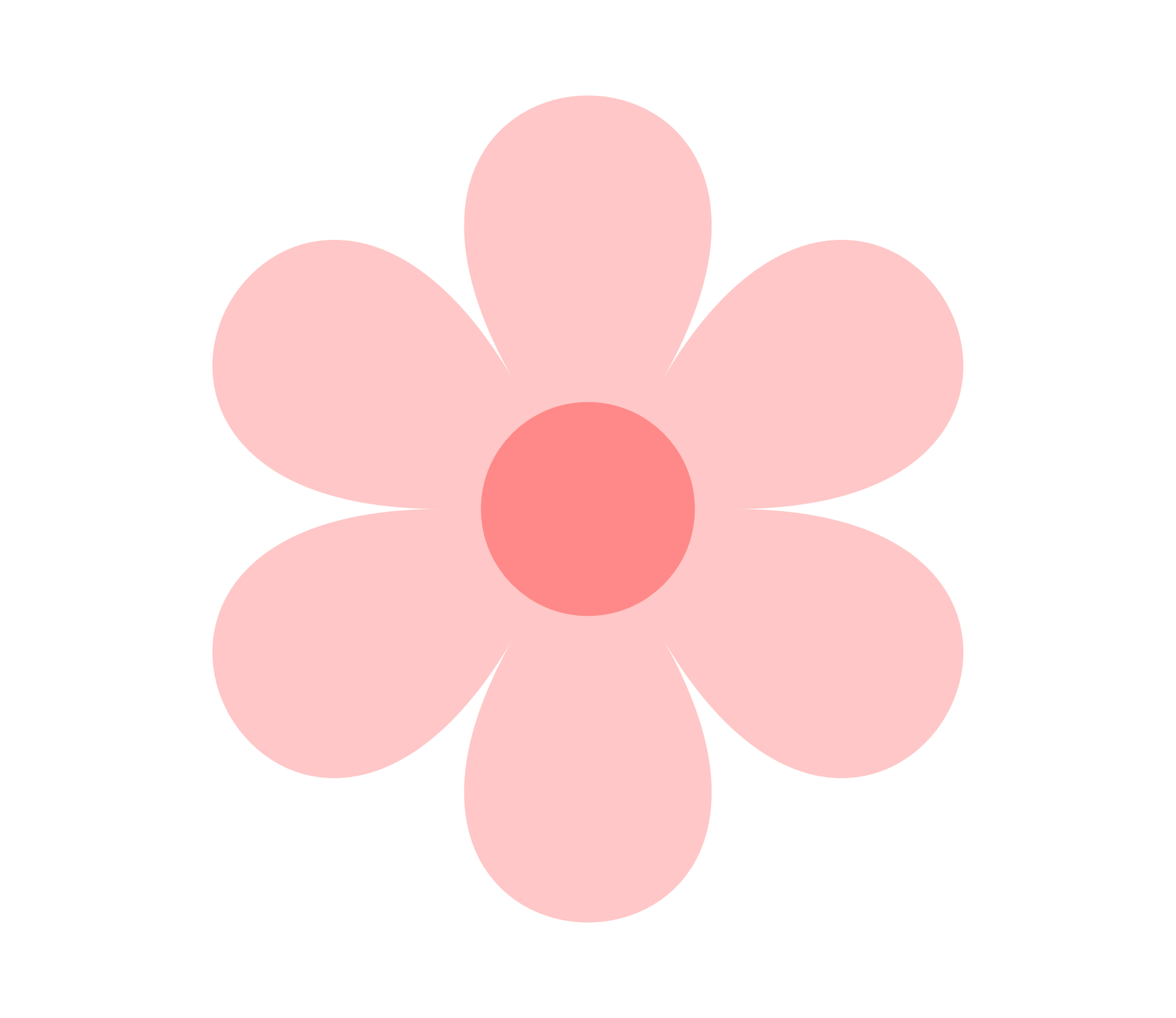 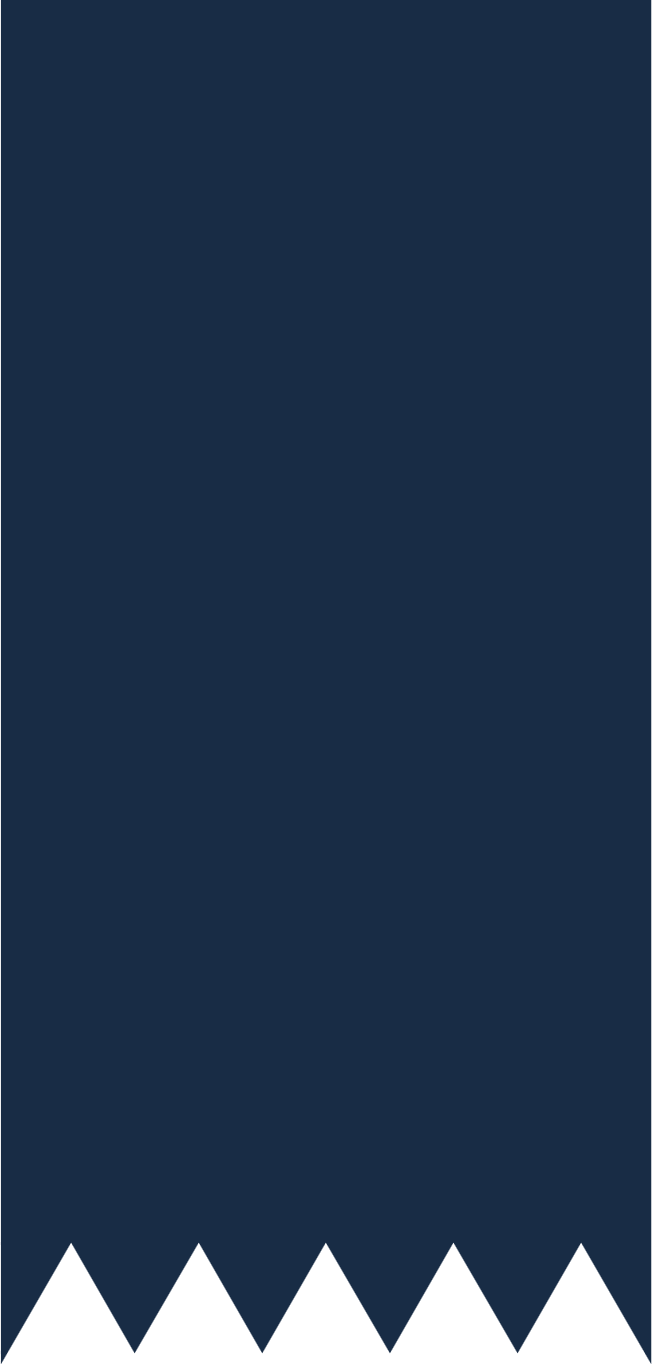 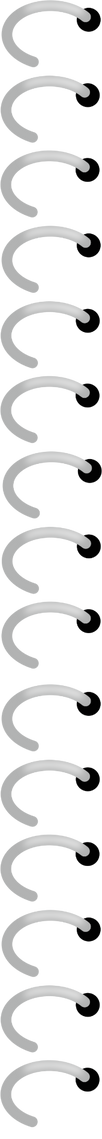 Ví dụ 1
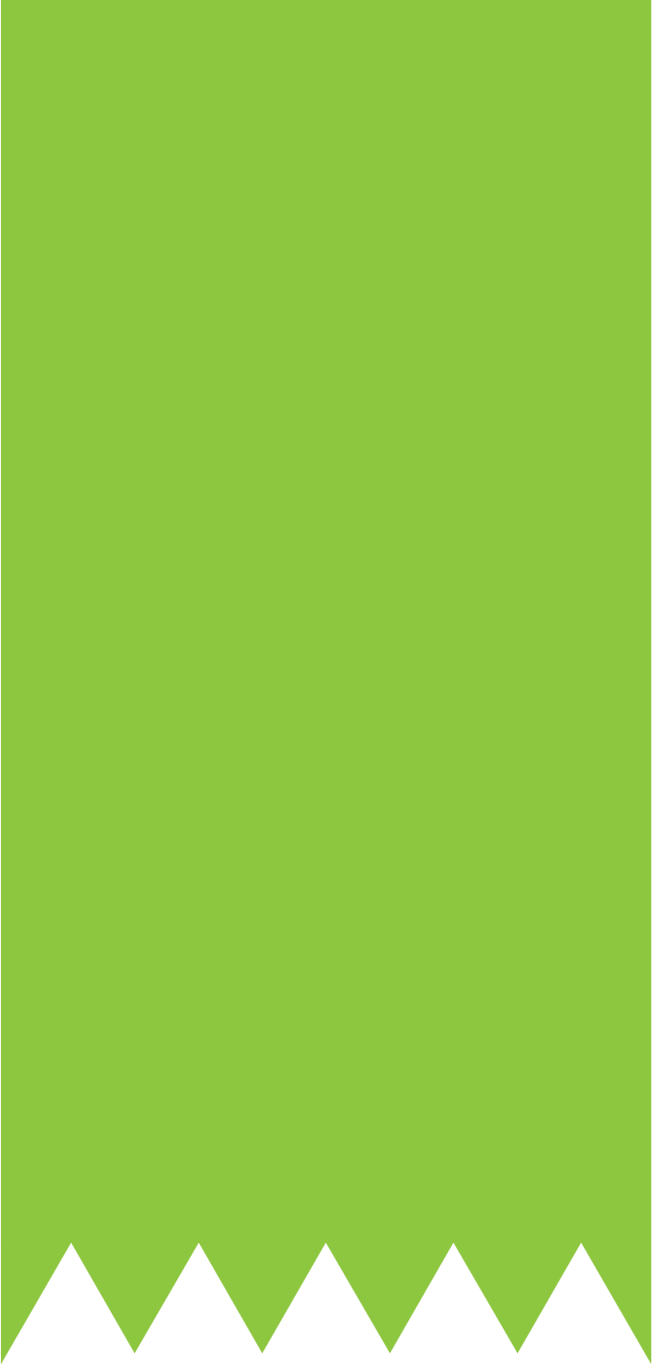 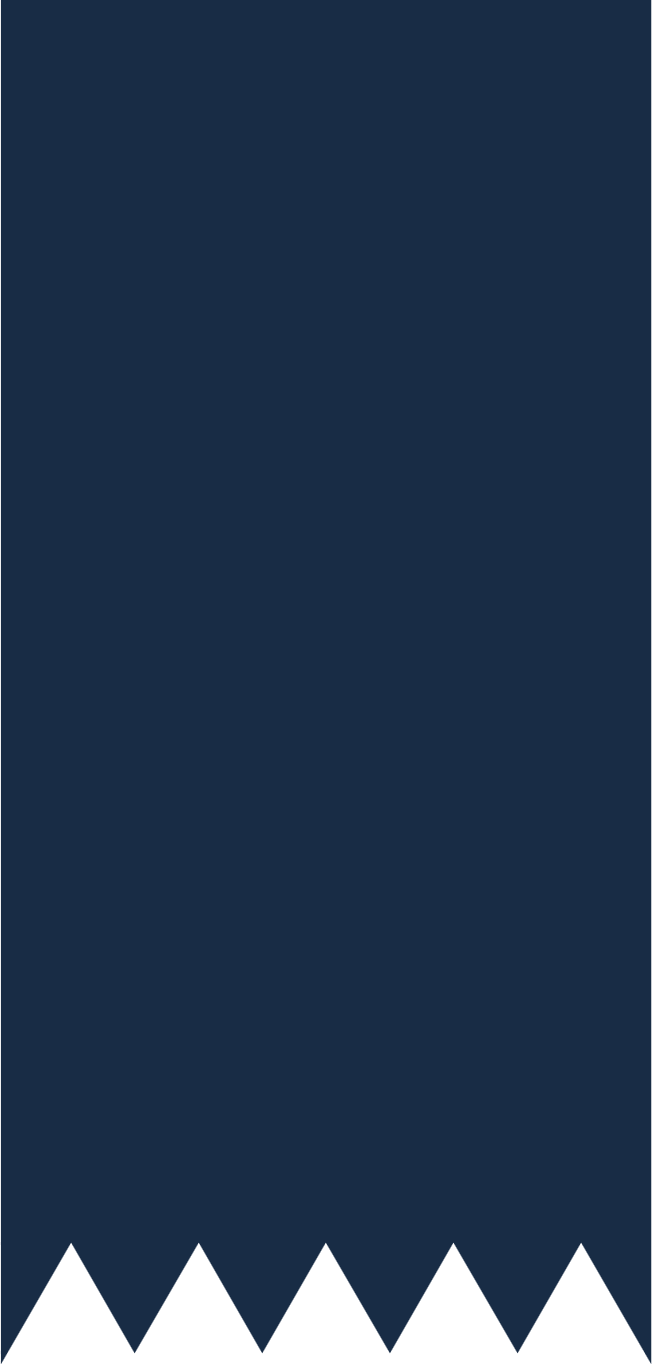 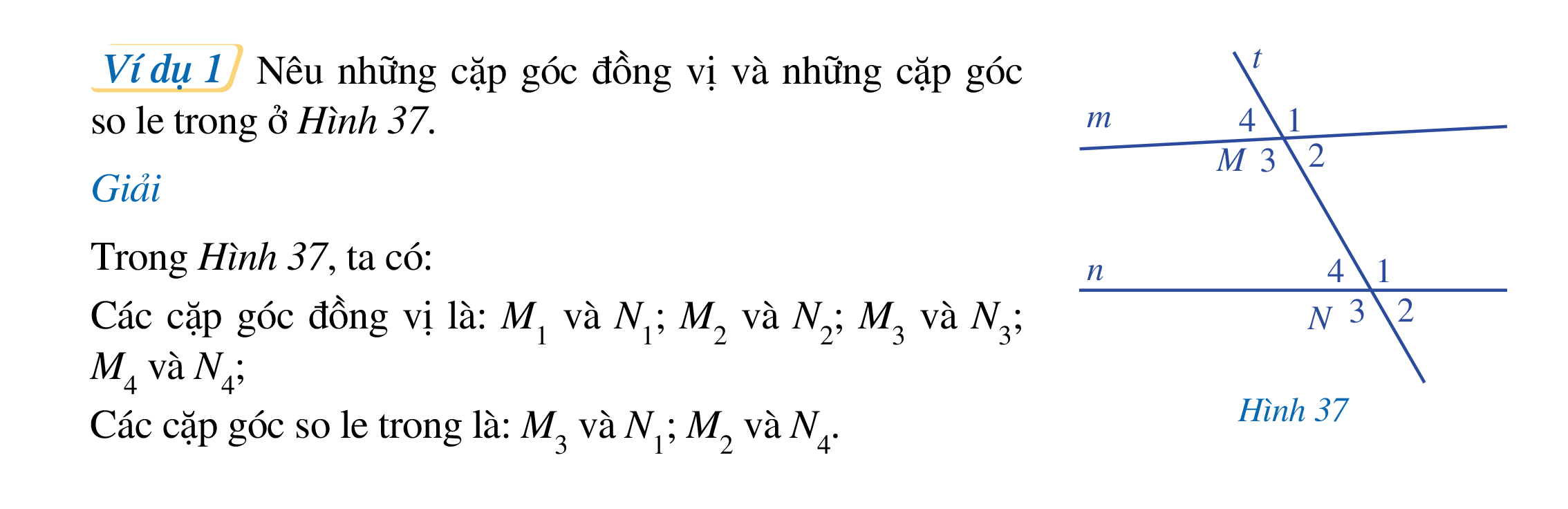 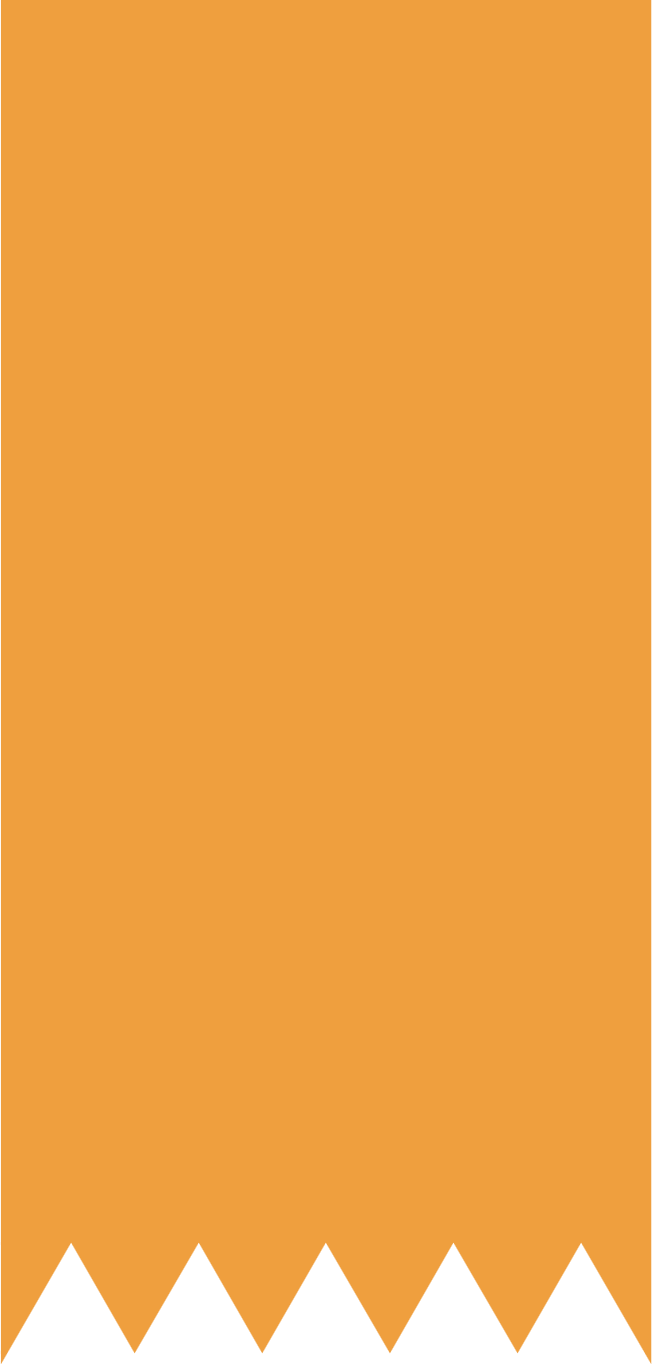 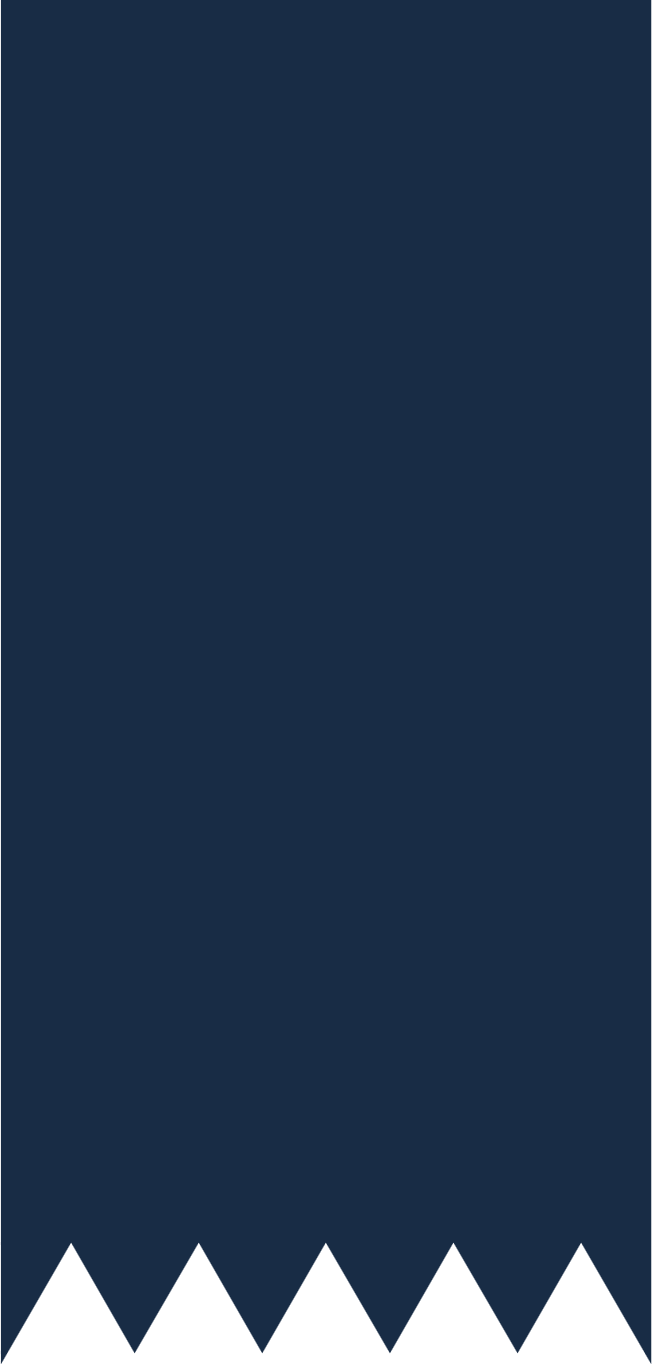 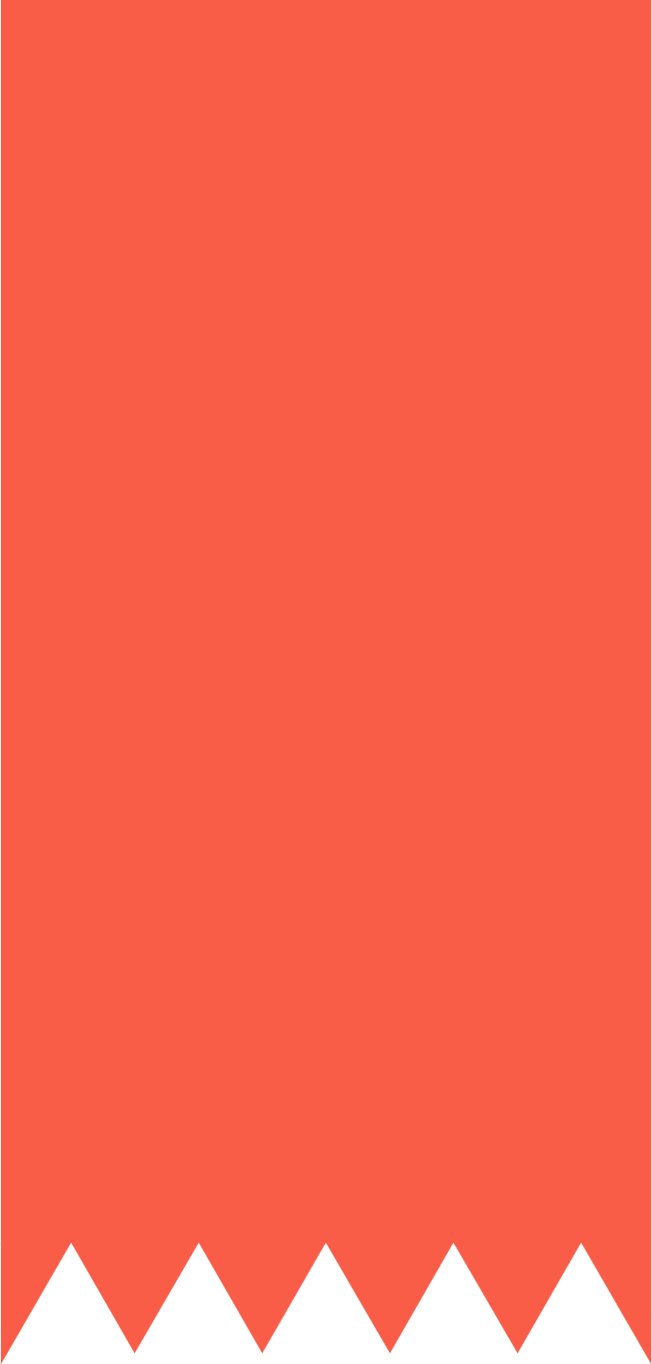 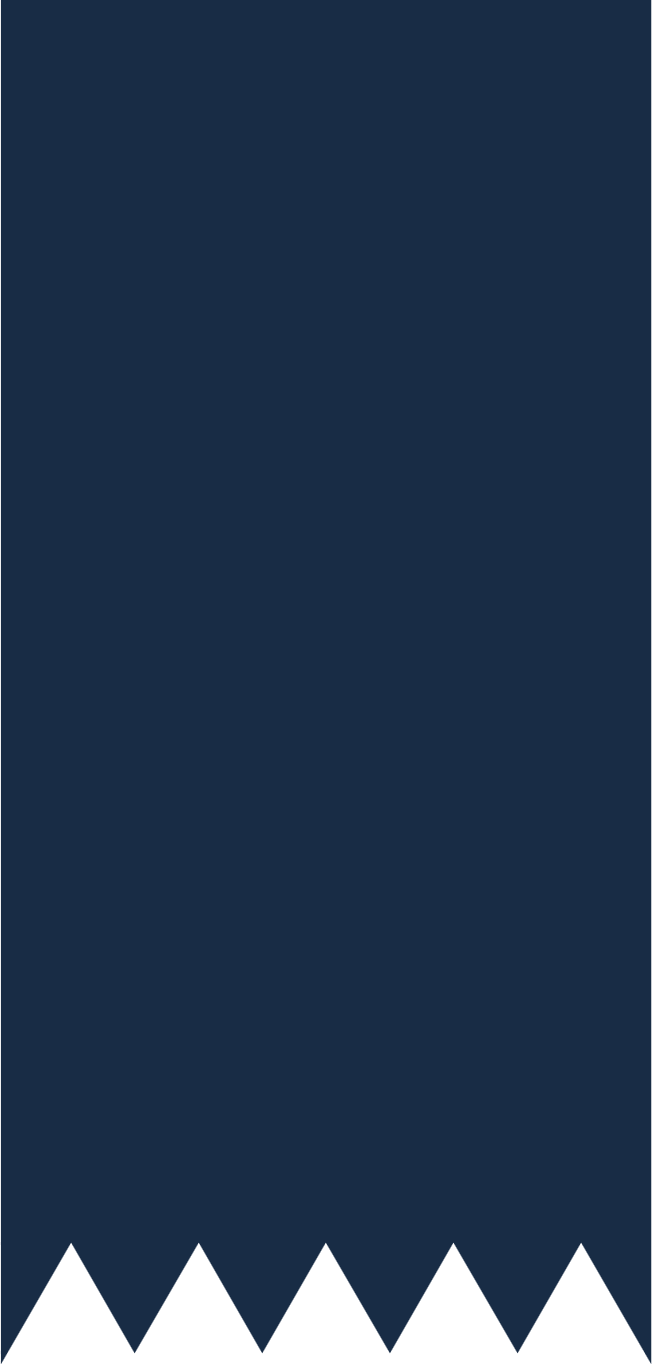 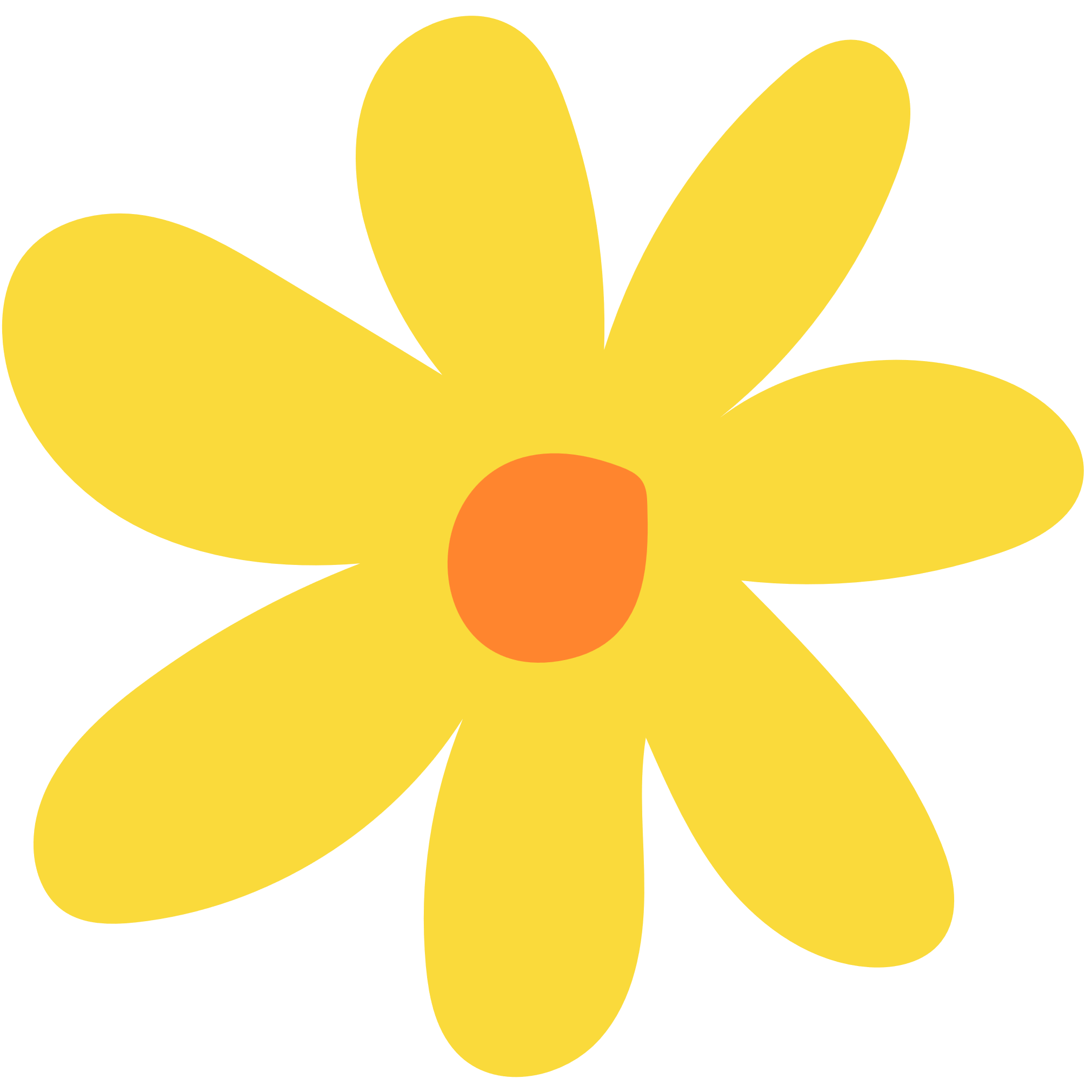 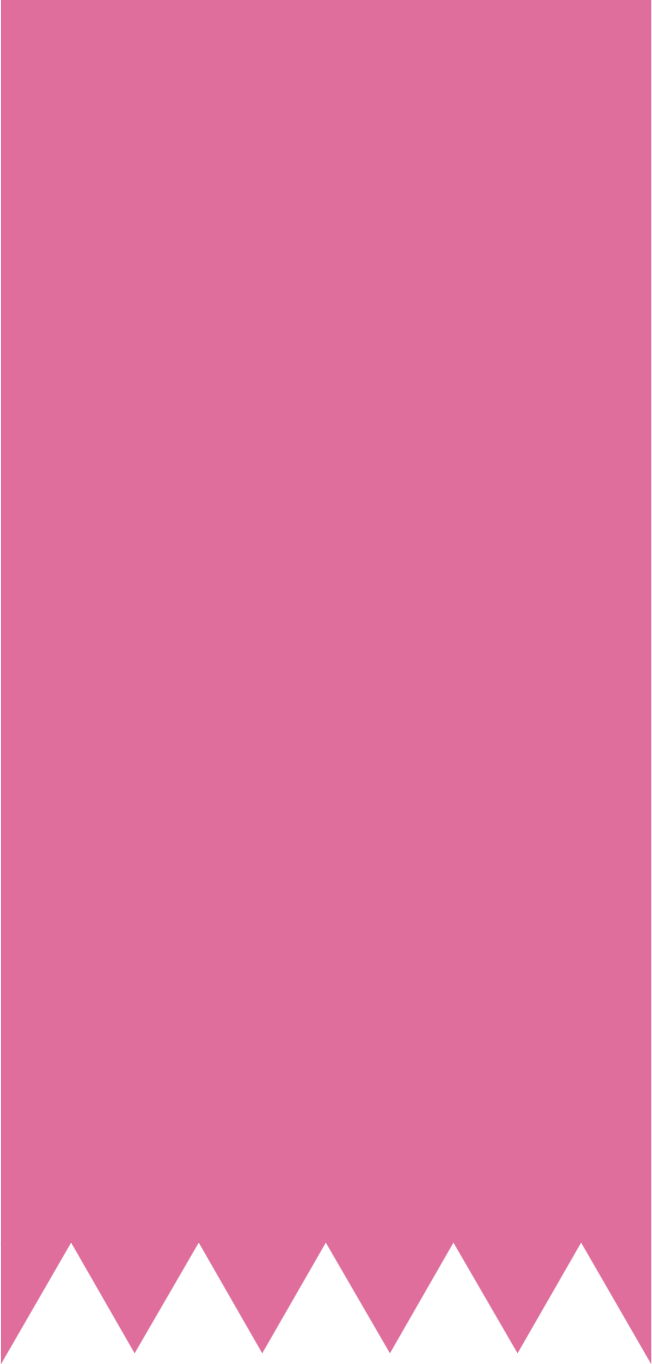 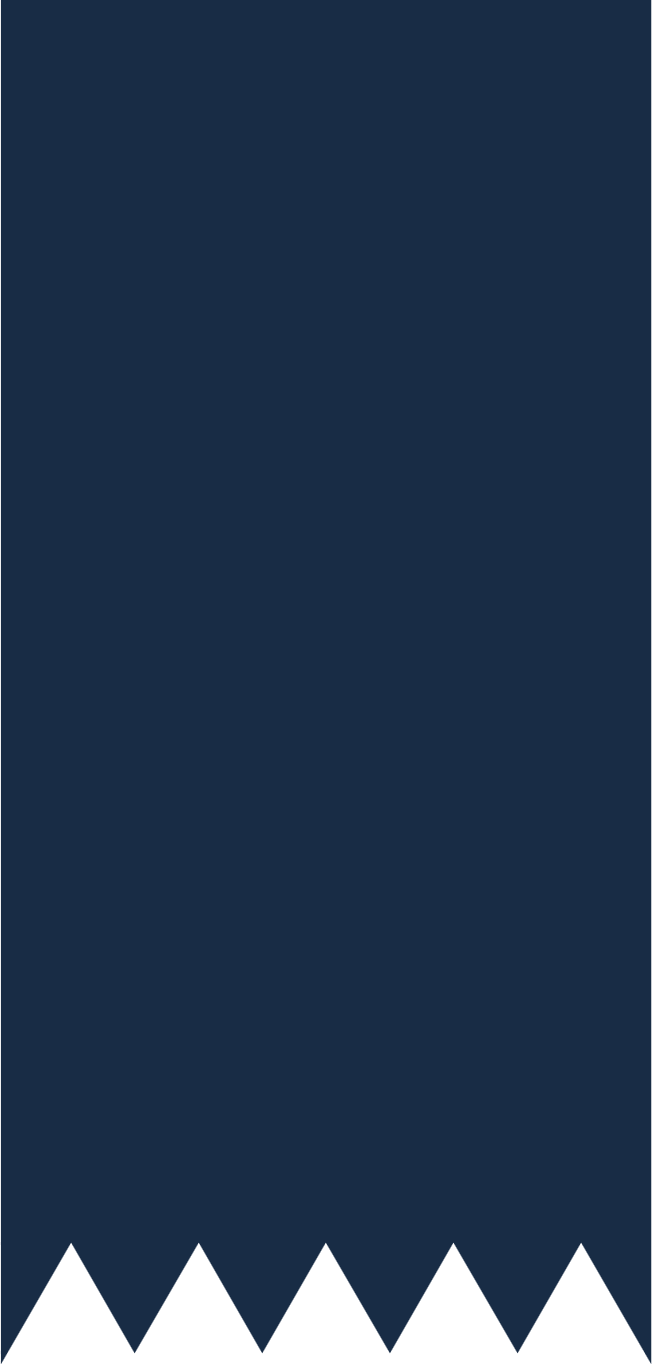 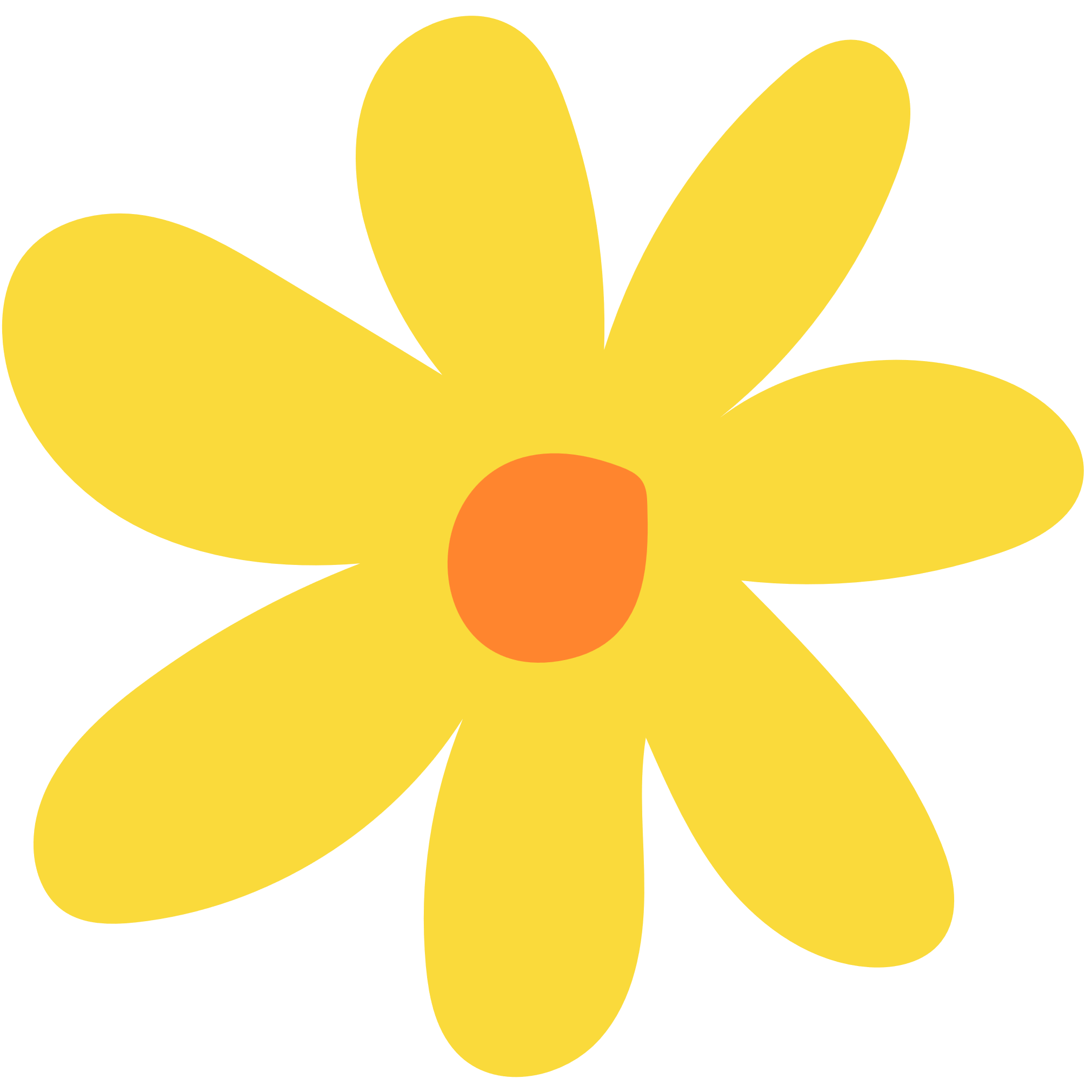 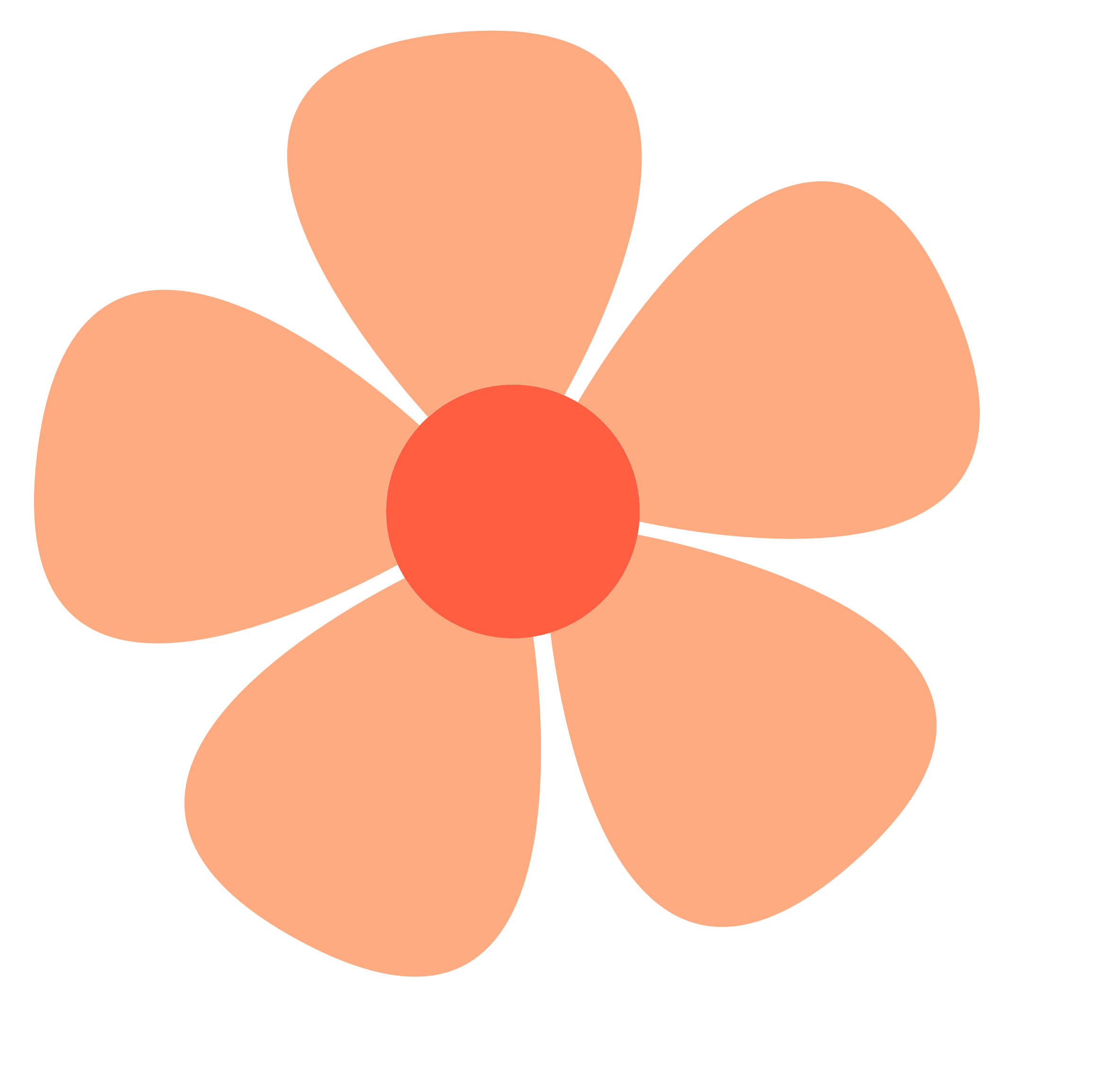 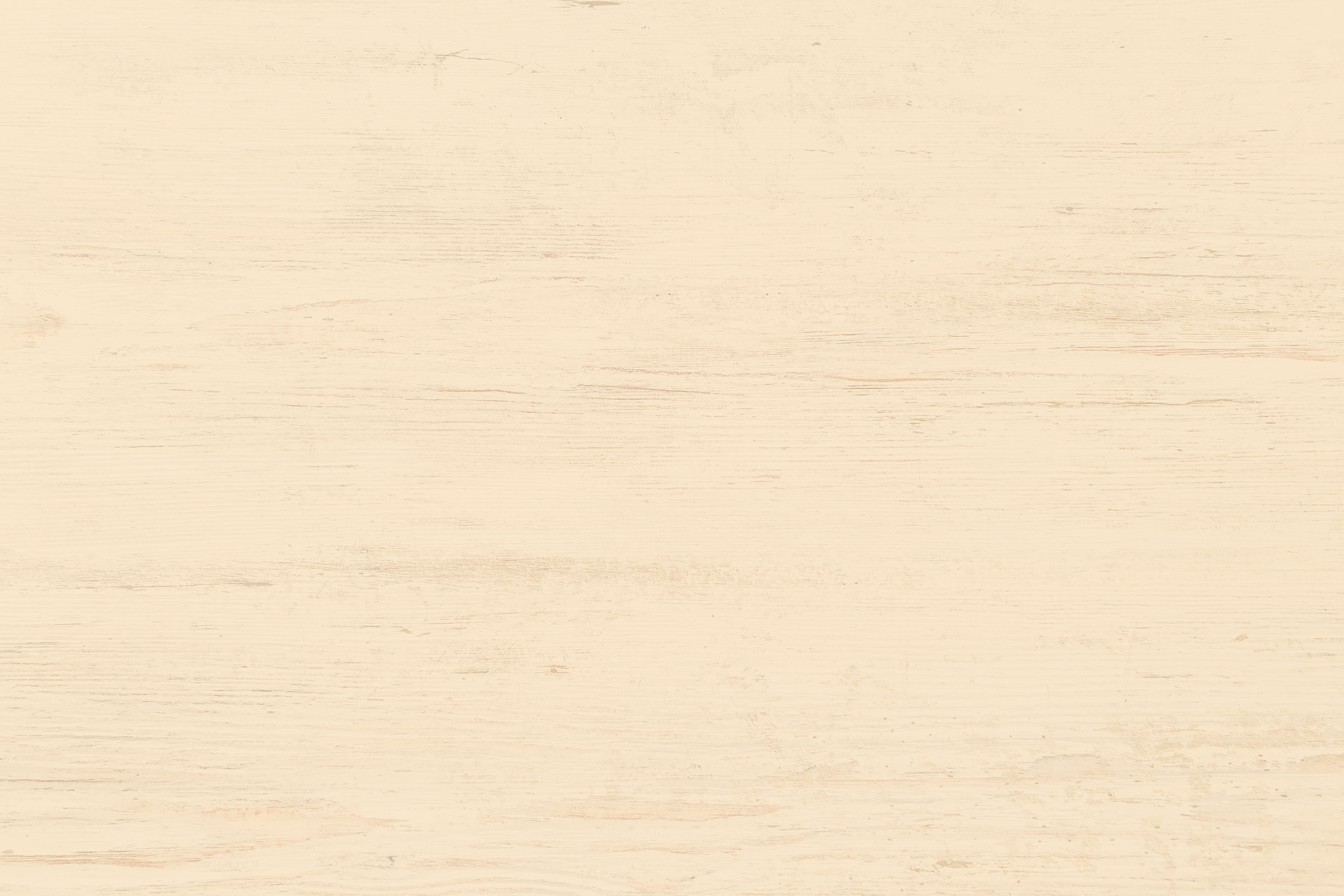 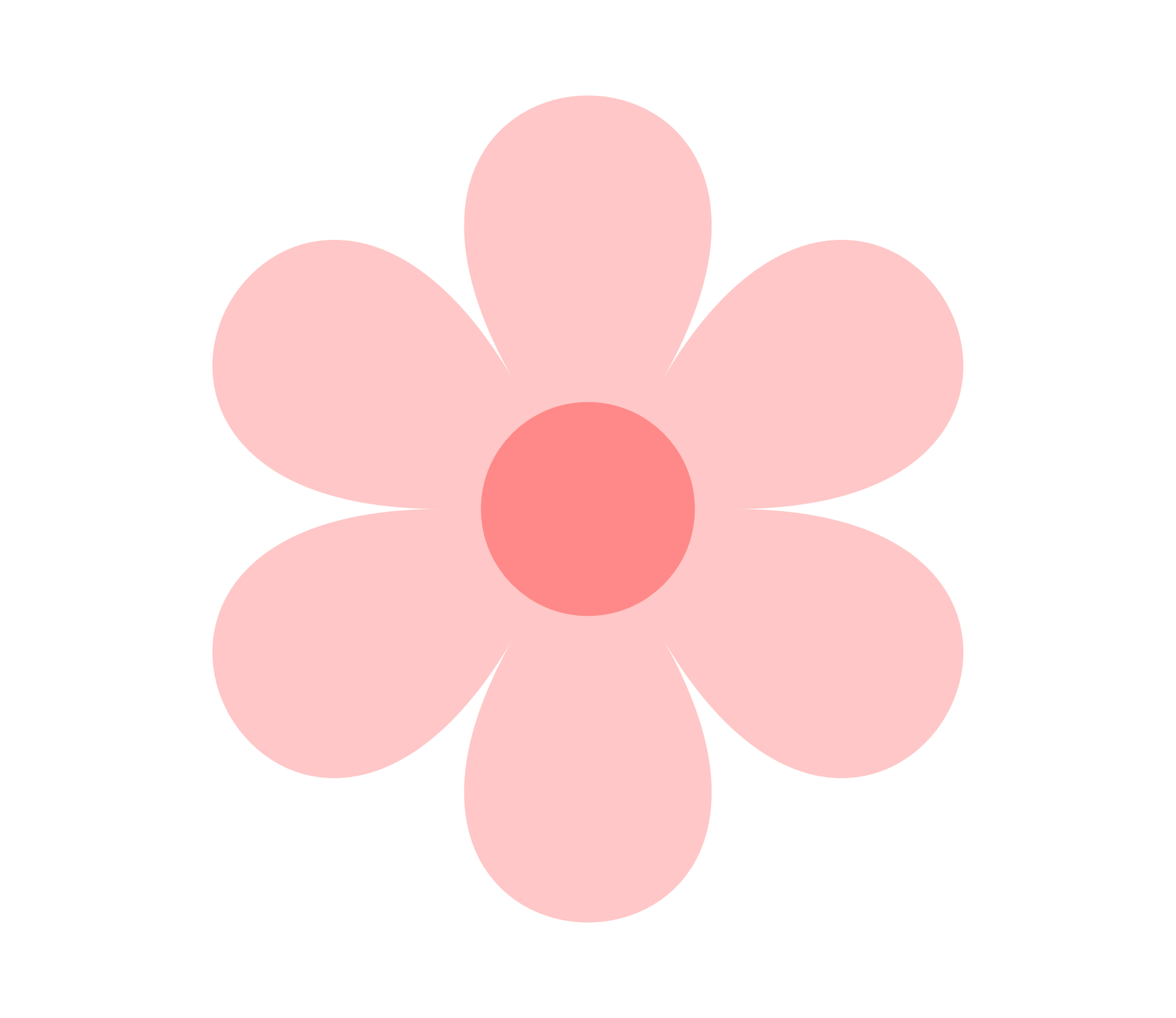 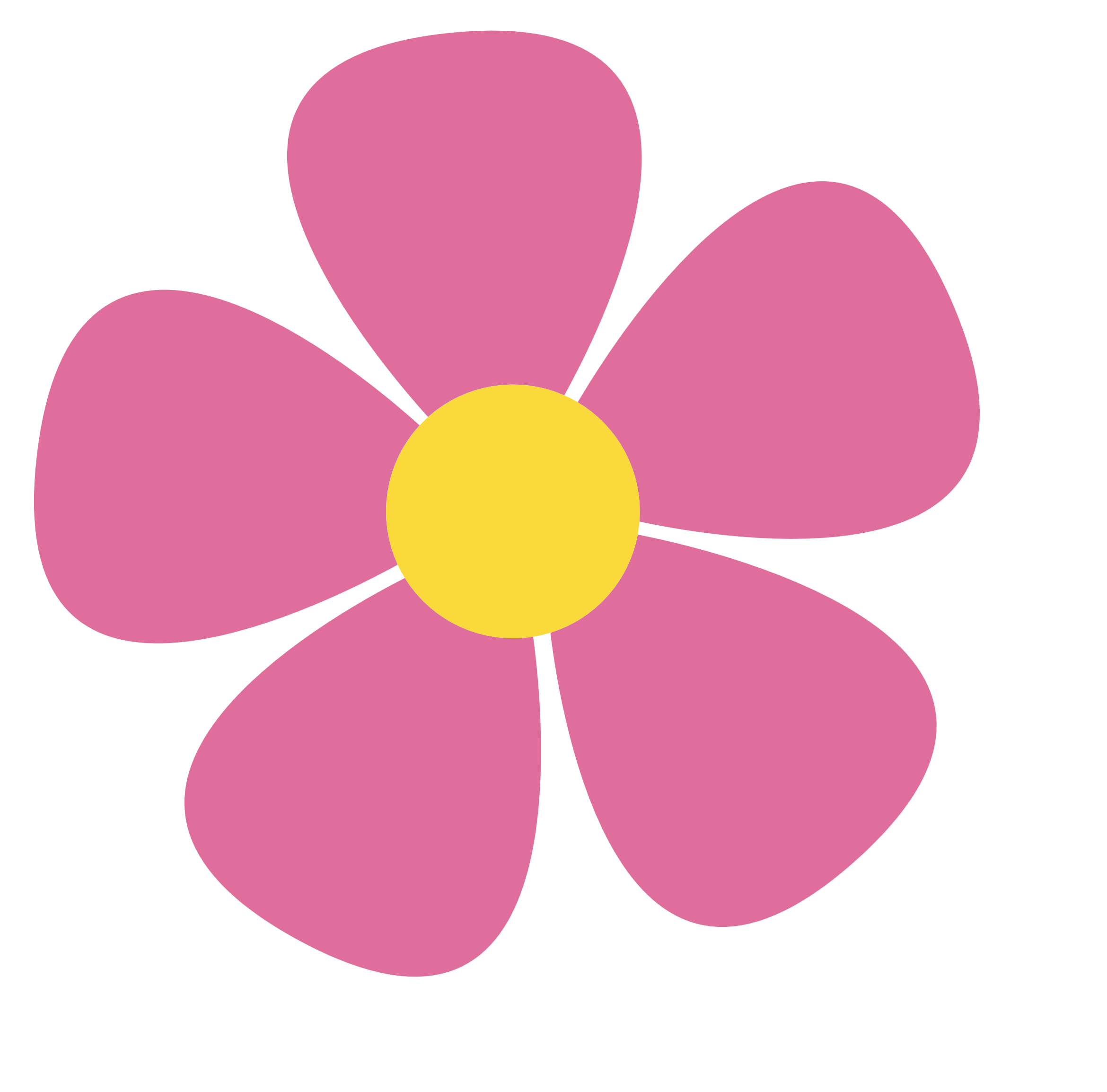 II. DẤU HIỆU NHẬN BIẾT HAI ĐƯỜNG THẲNG SONG SONG
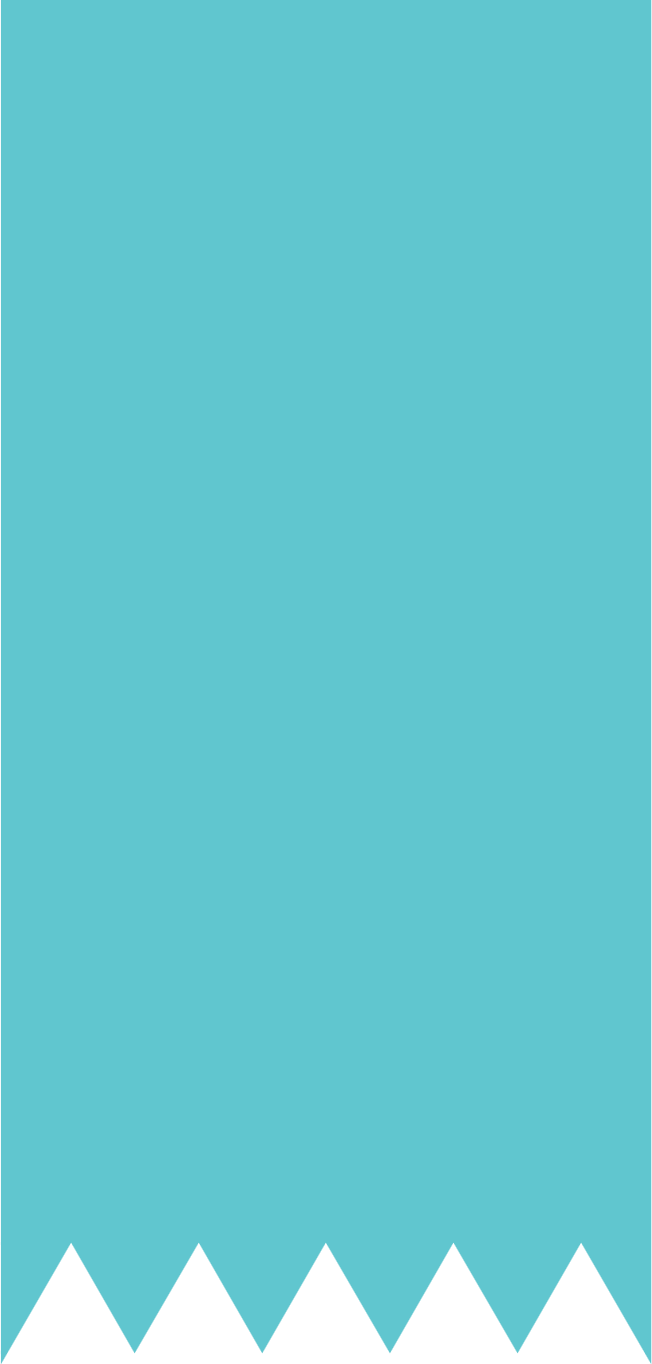 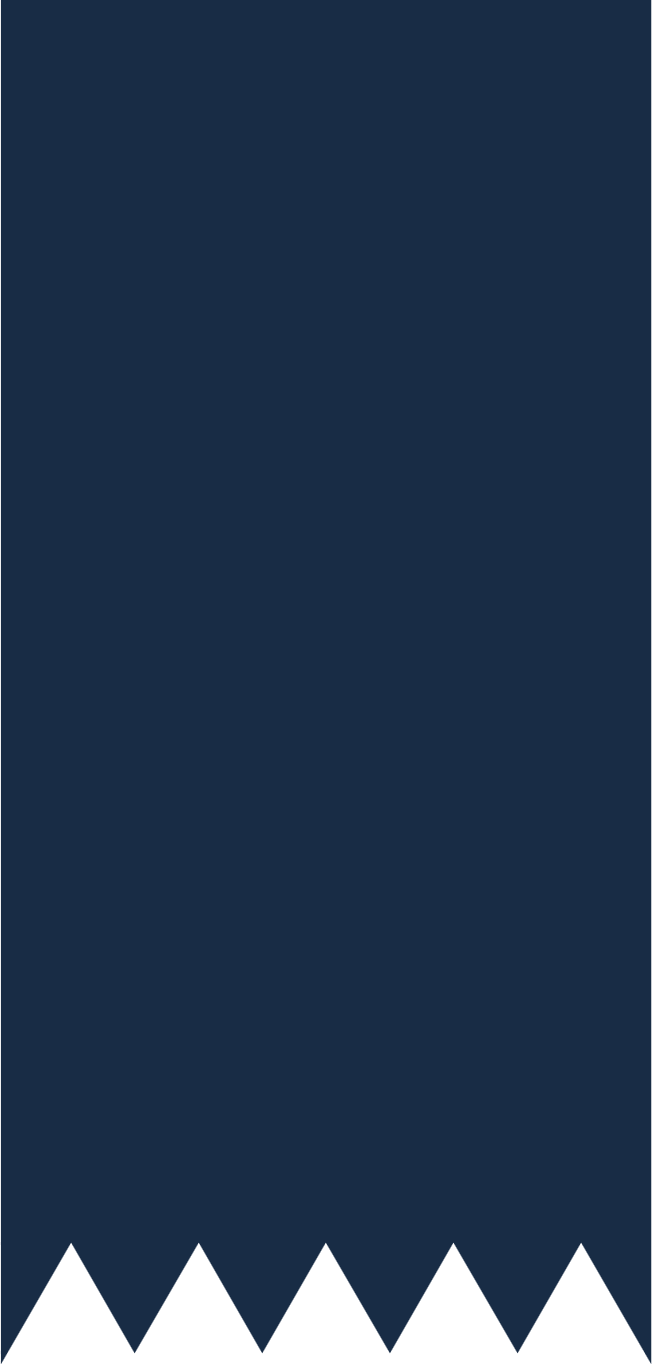 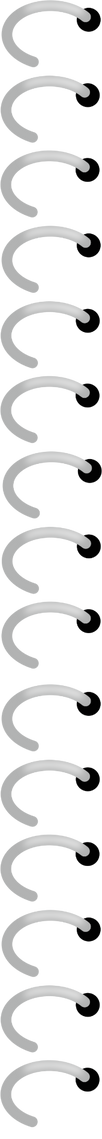 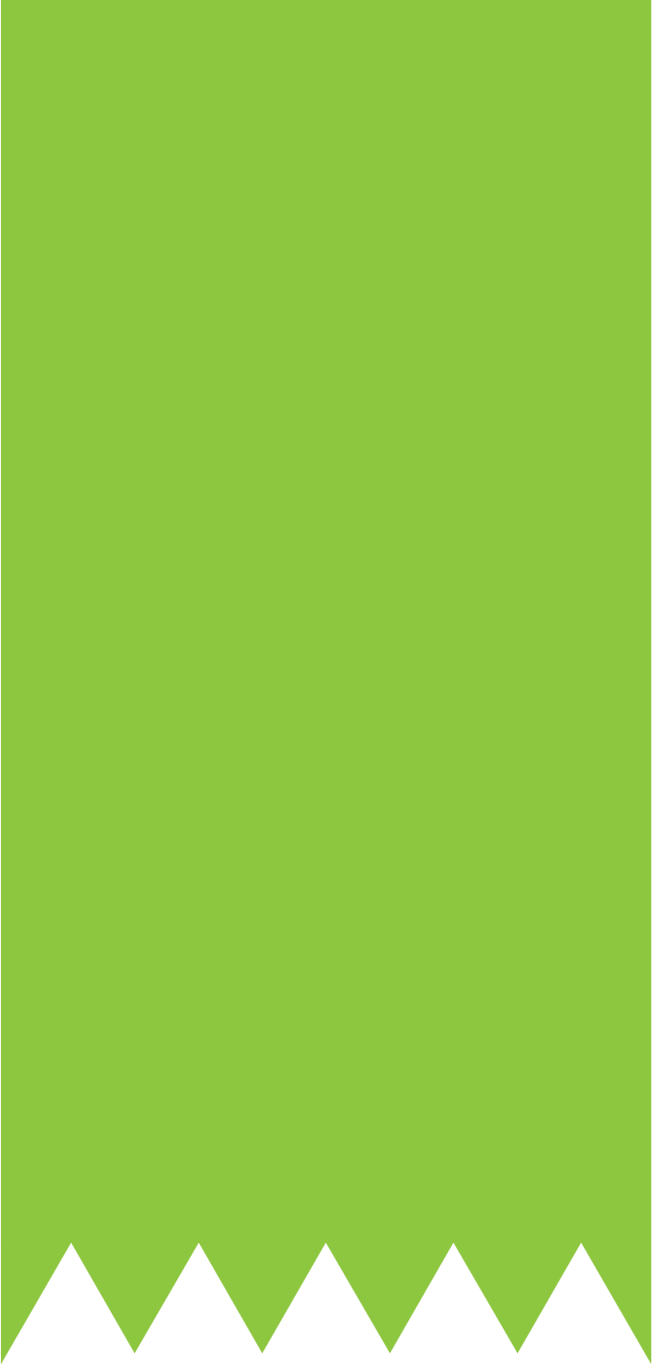 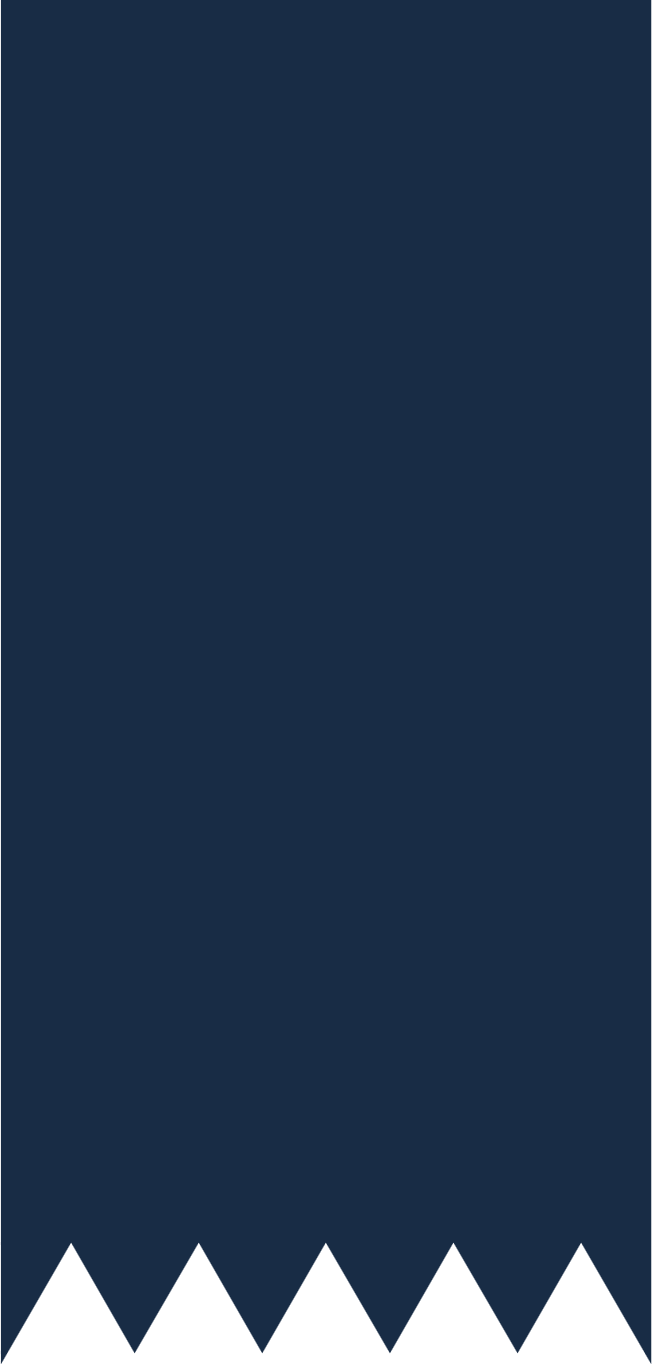 Quan sát các hình 38a, 38b, 38c và đoán xem các đường thẳng nào song song với nhau:
HĐ2
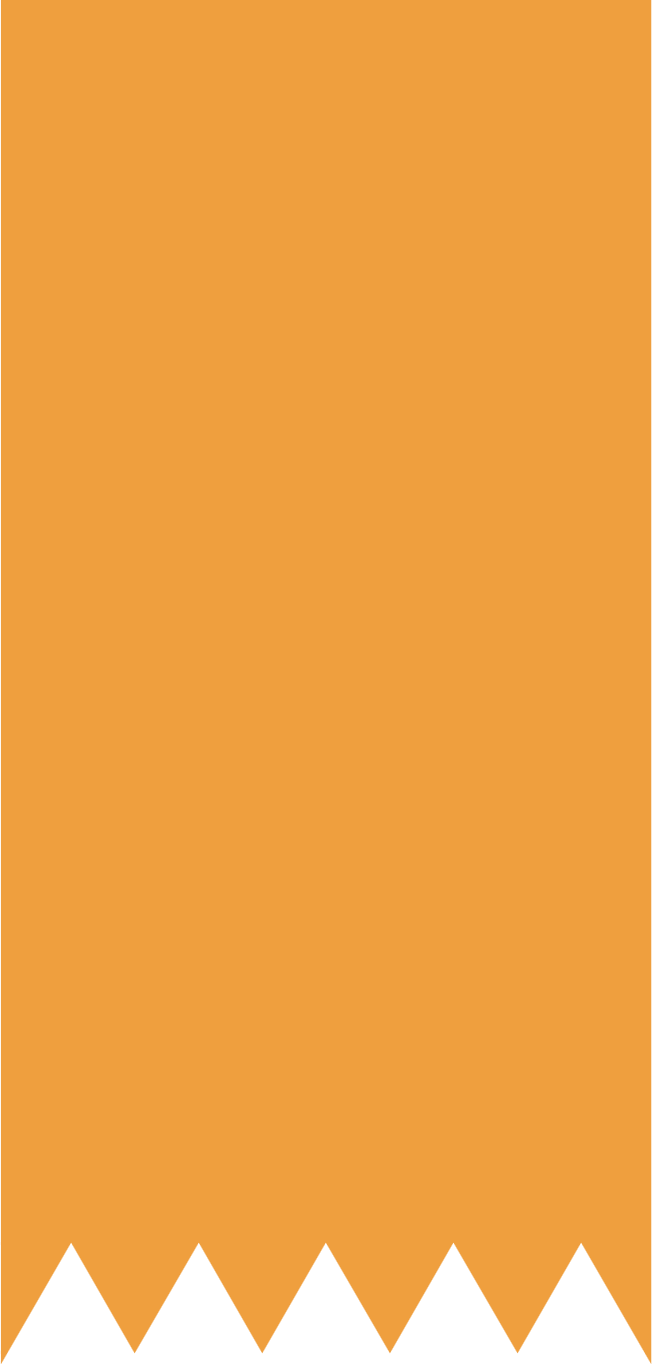 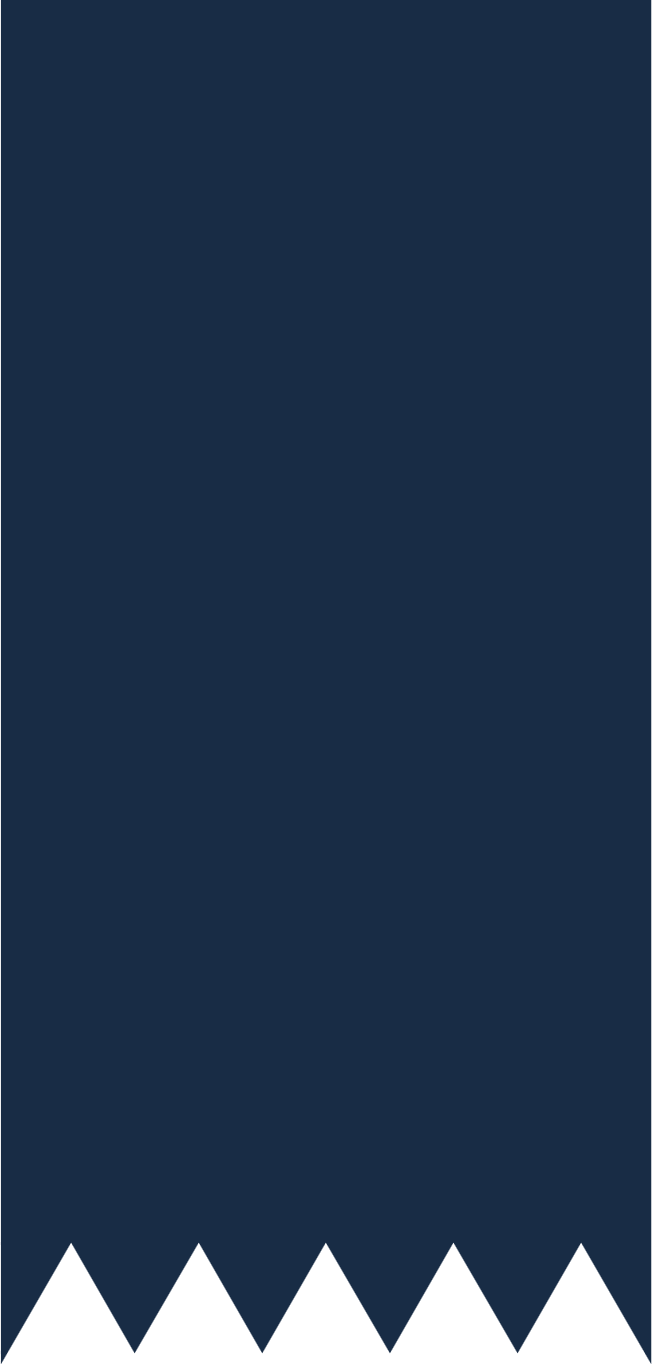 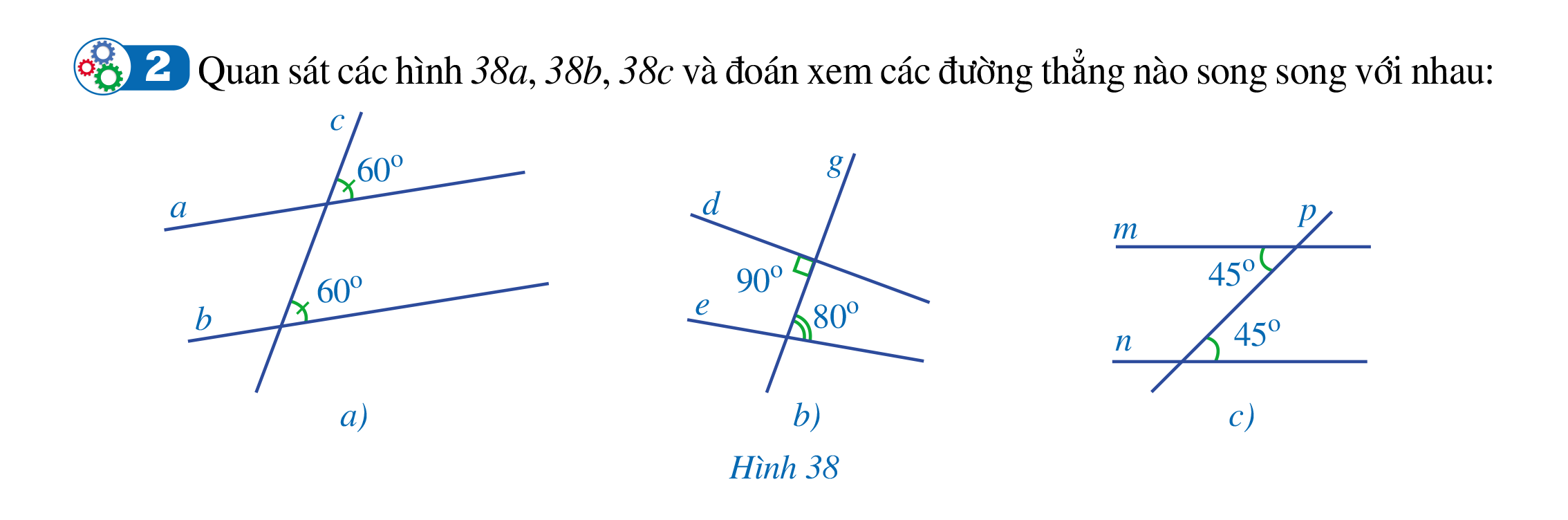 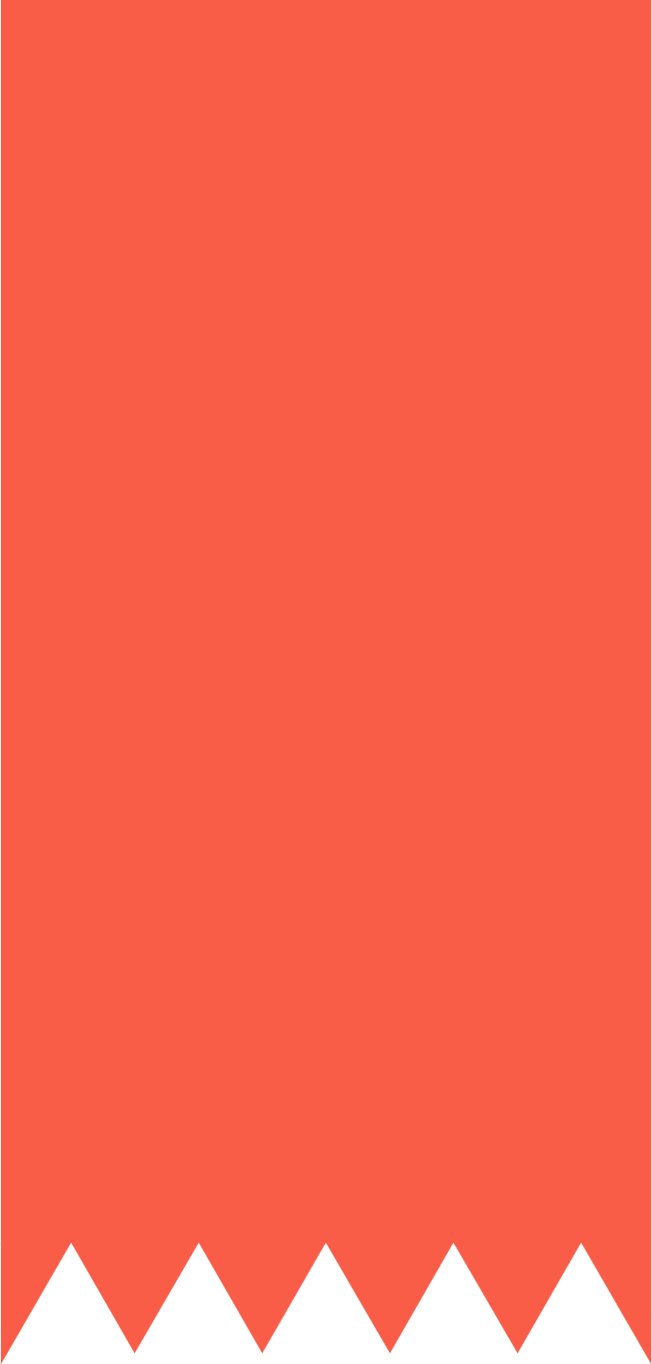 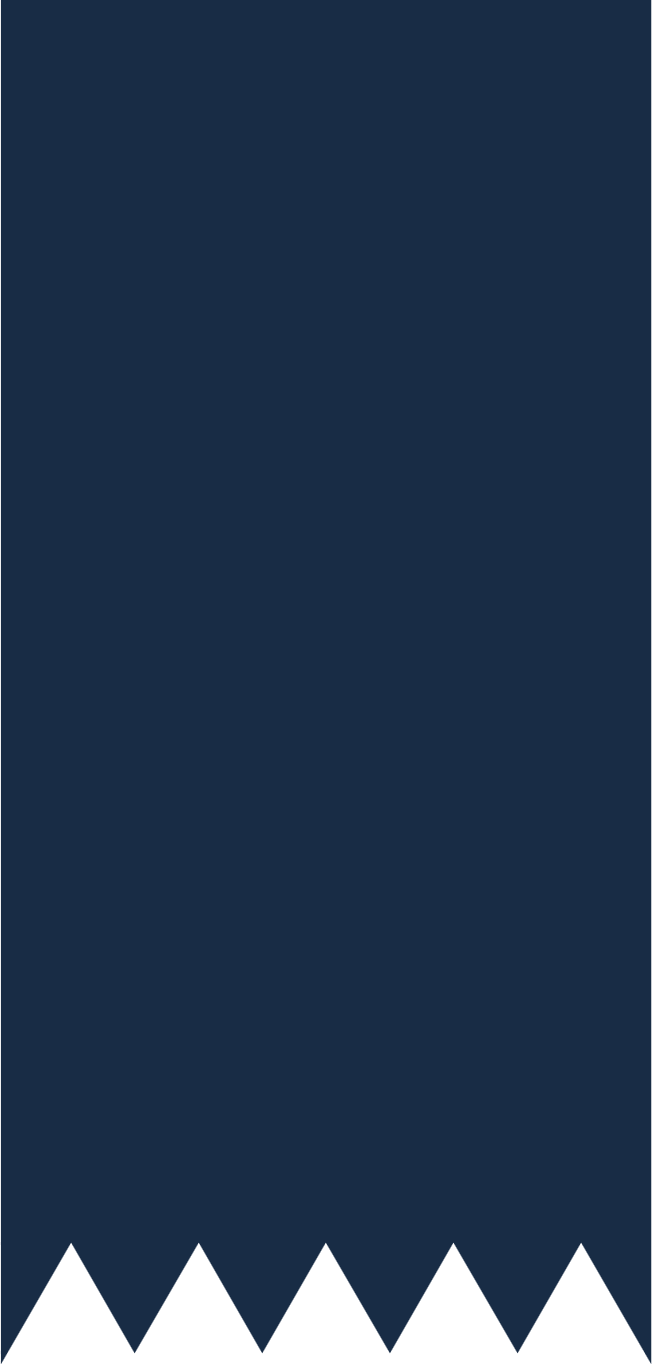 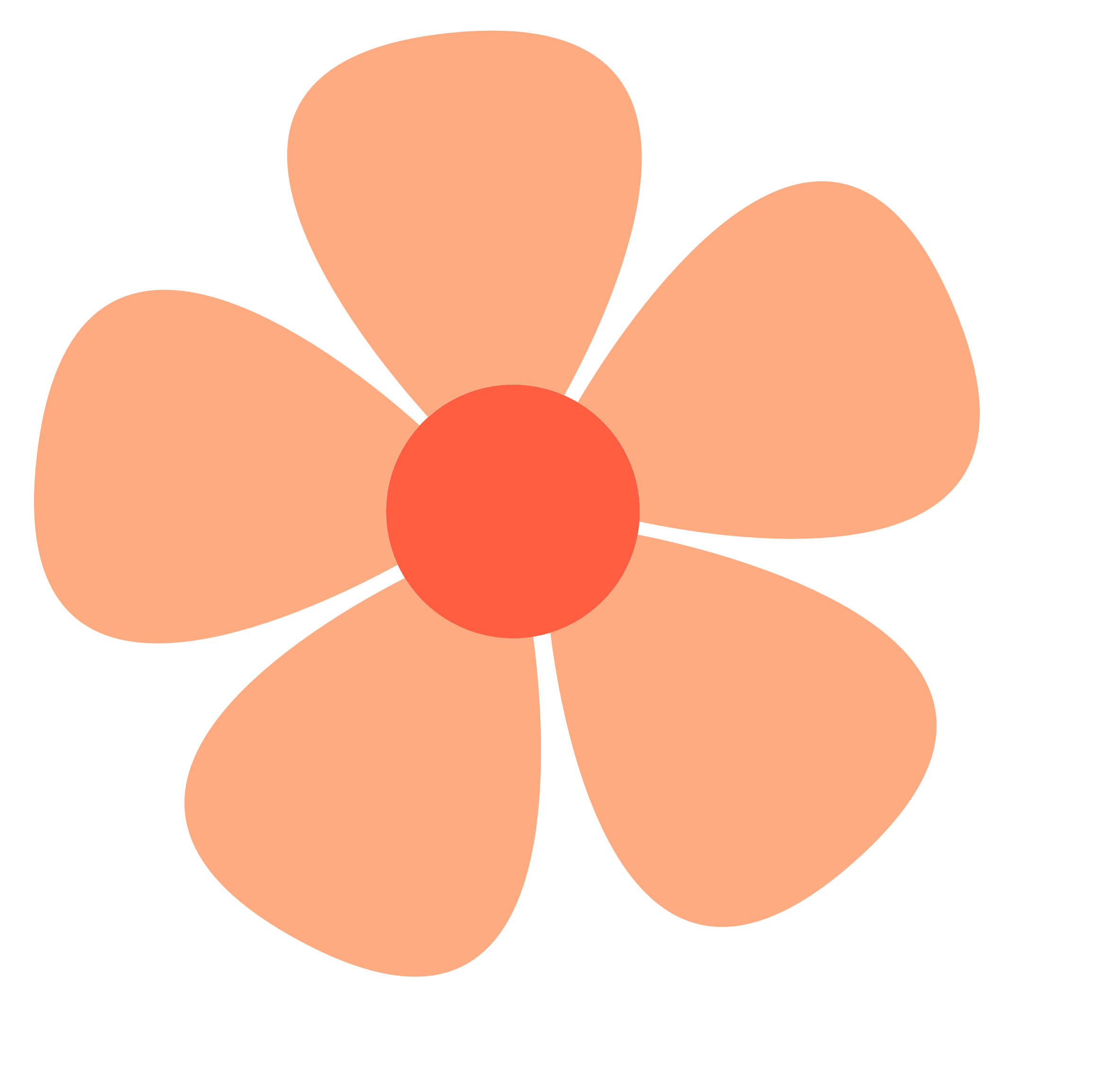 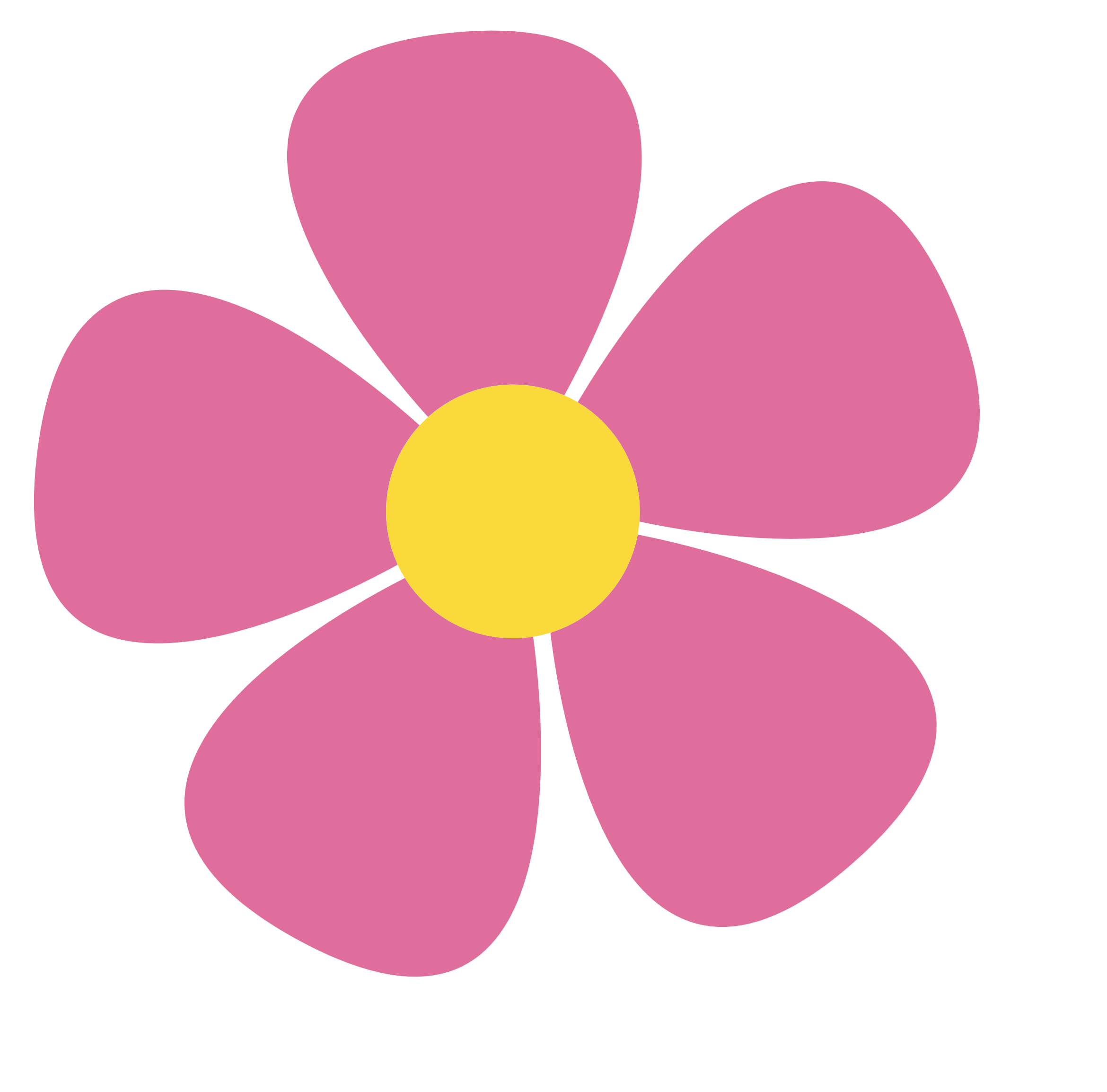 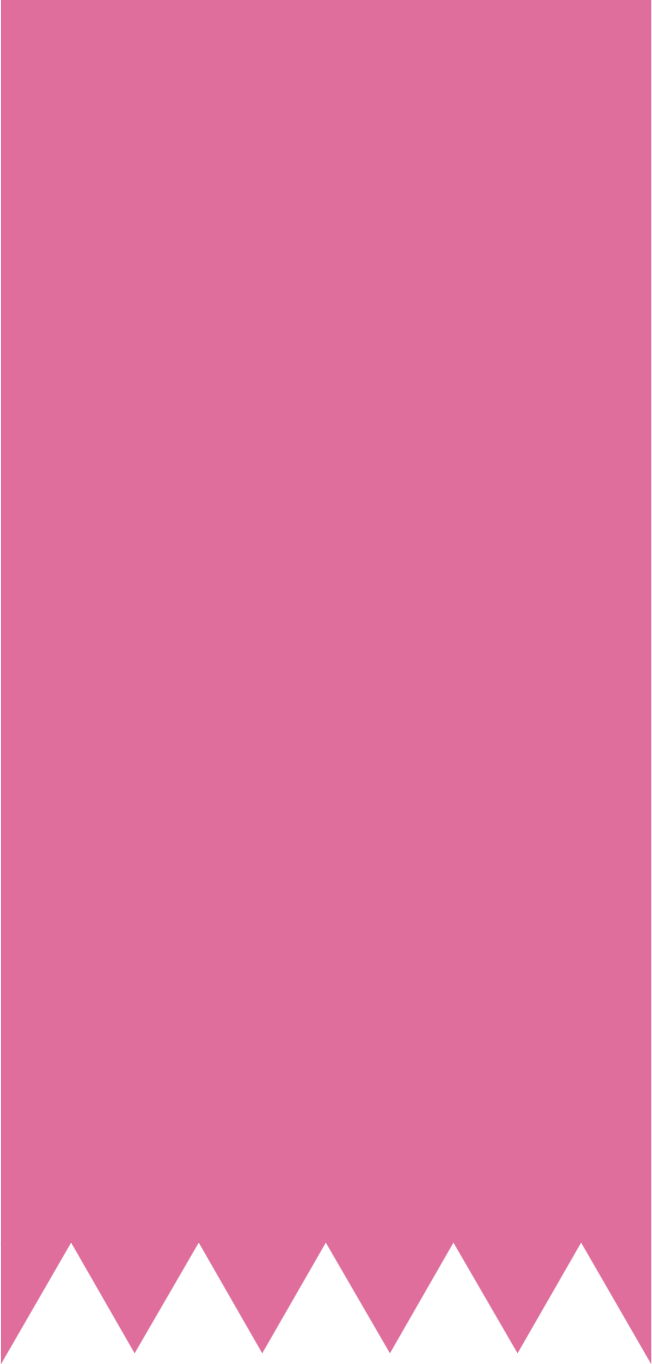 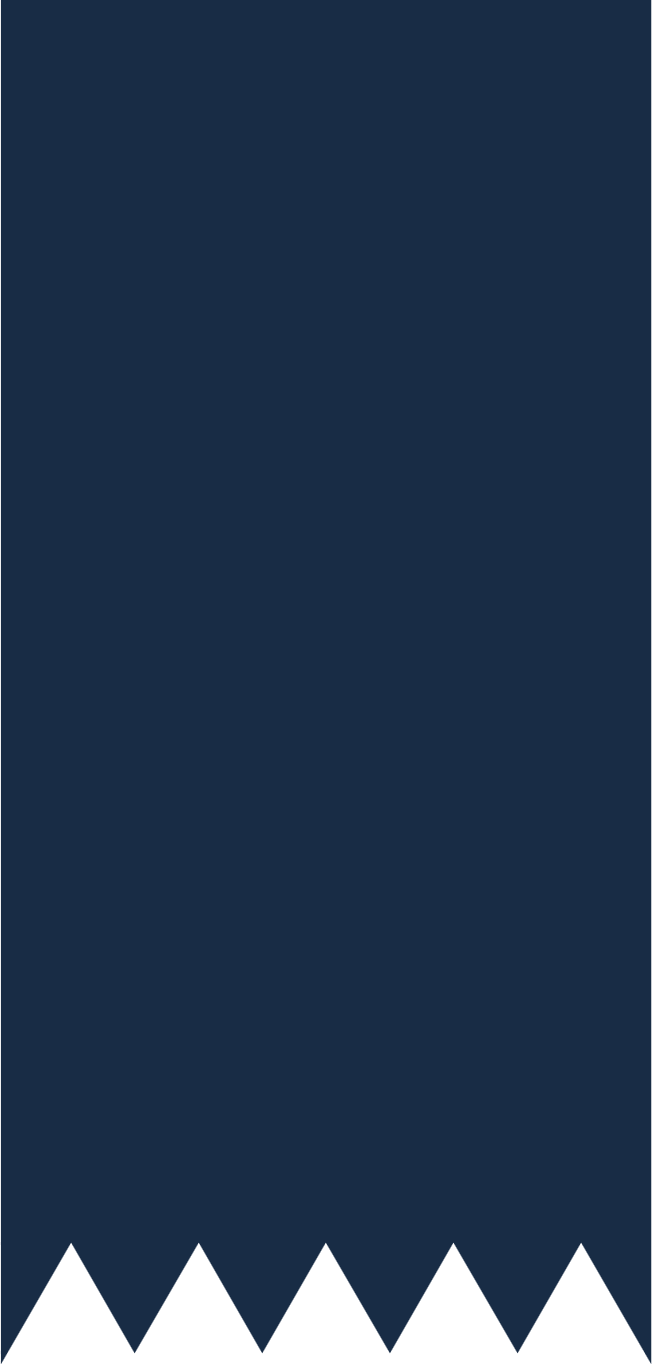 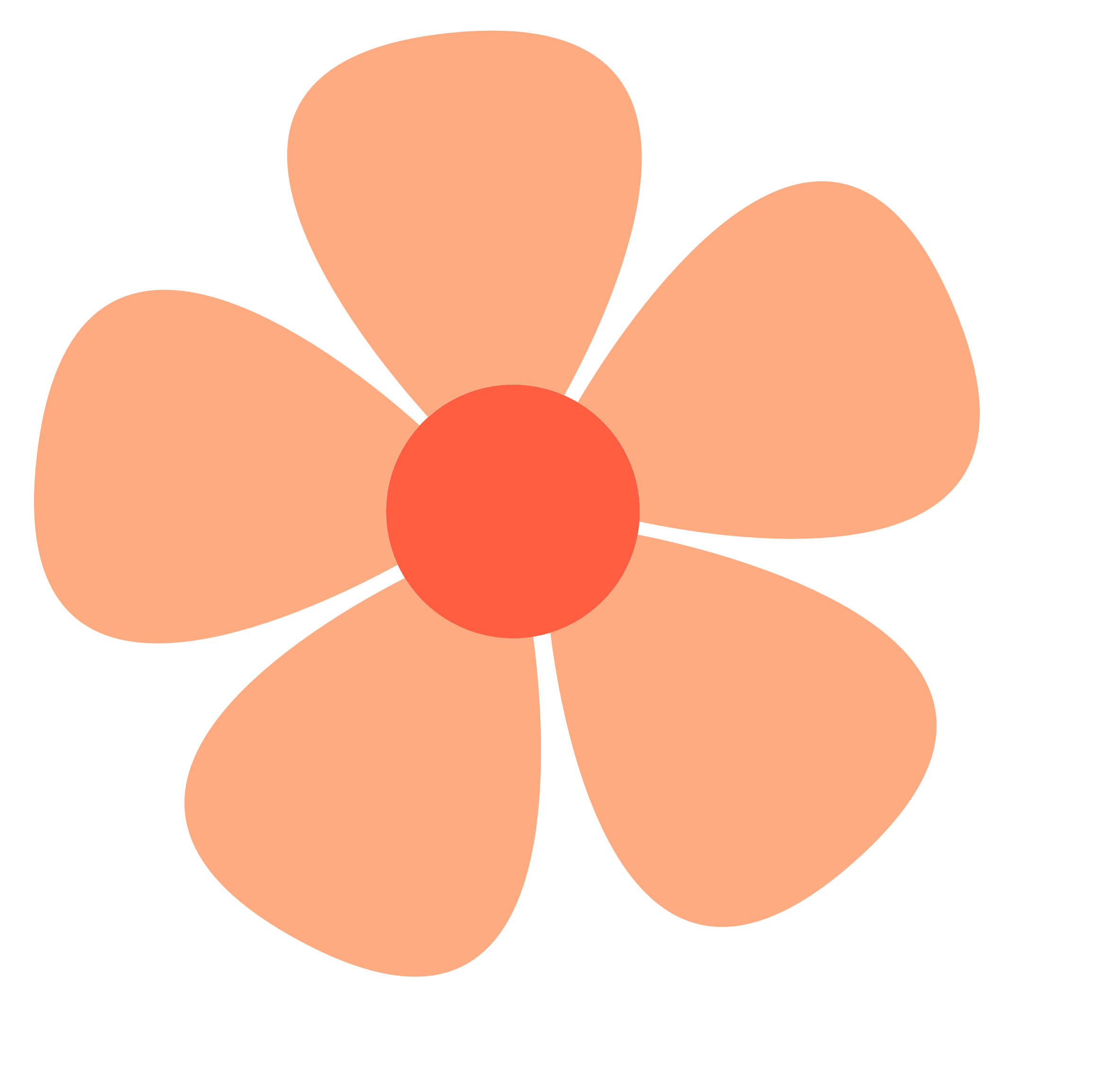 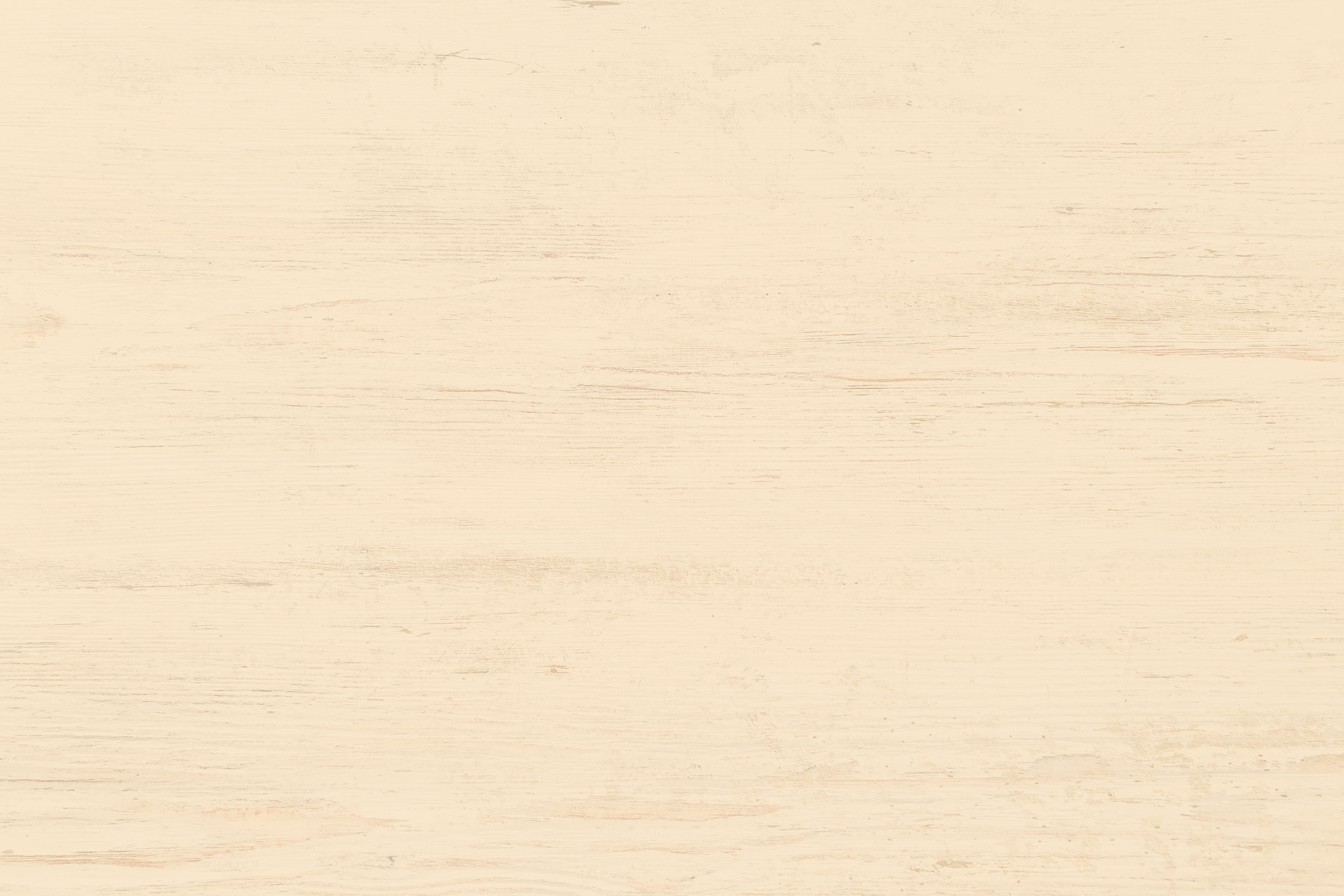 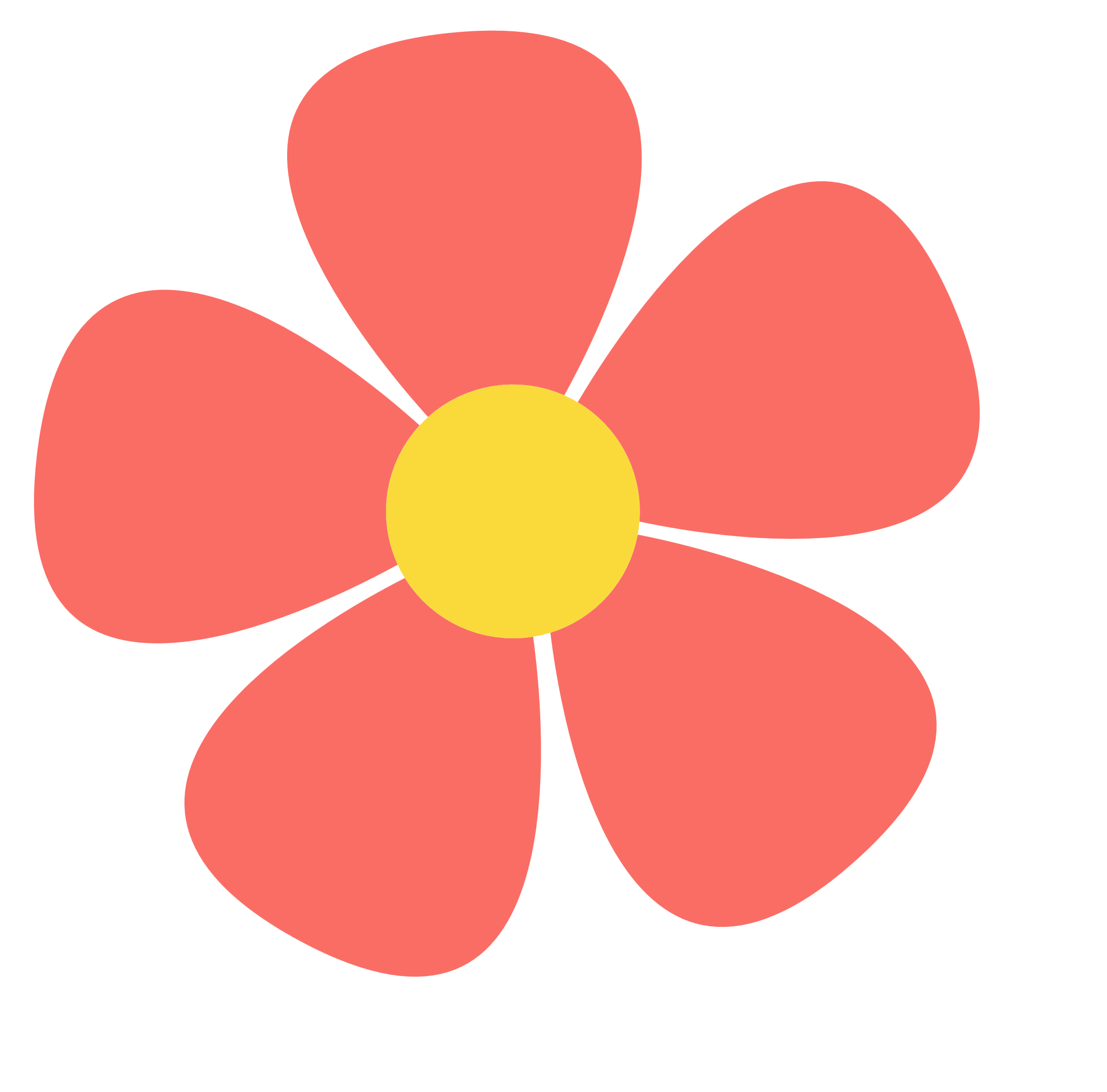 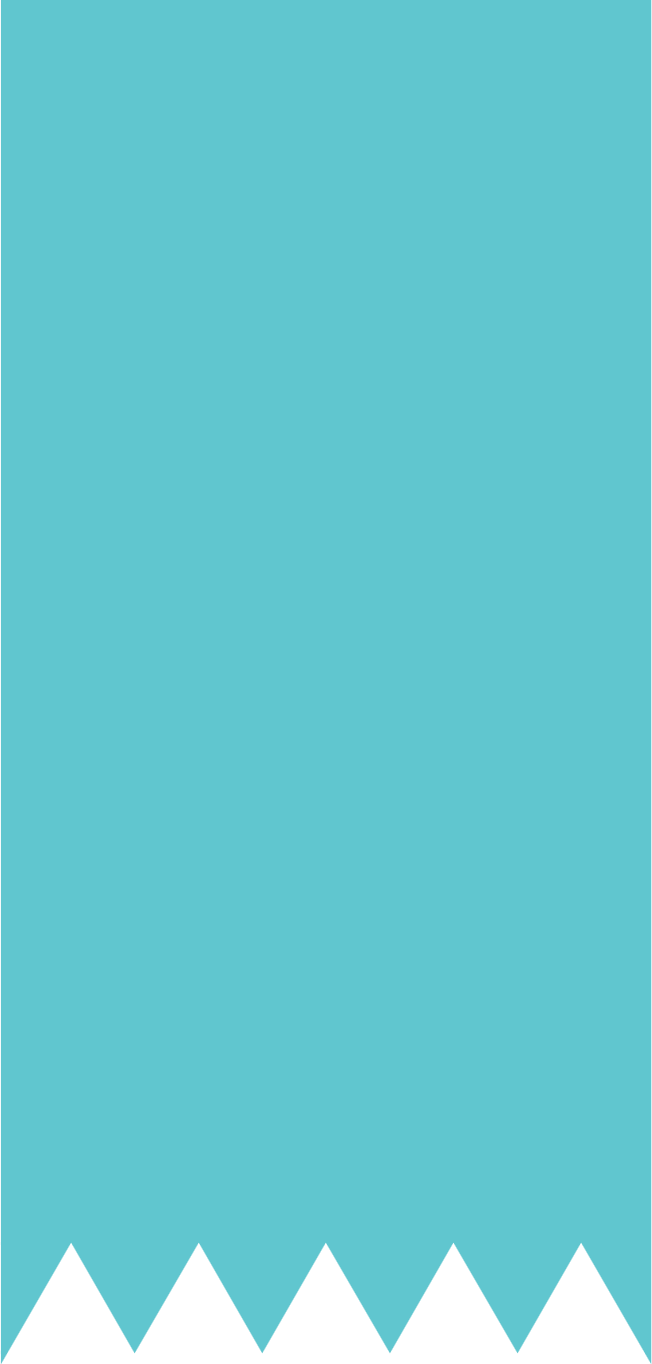 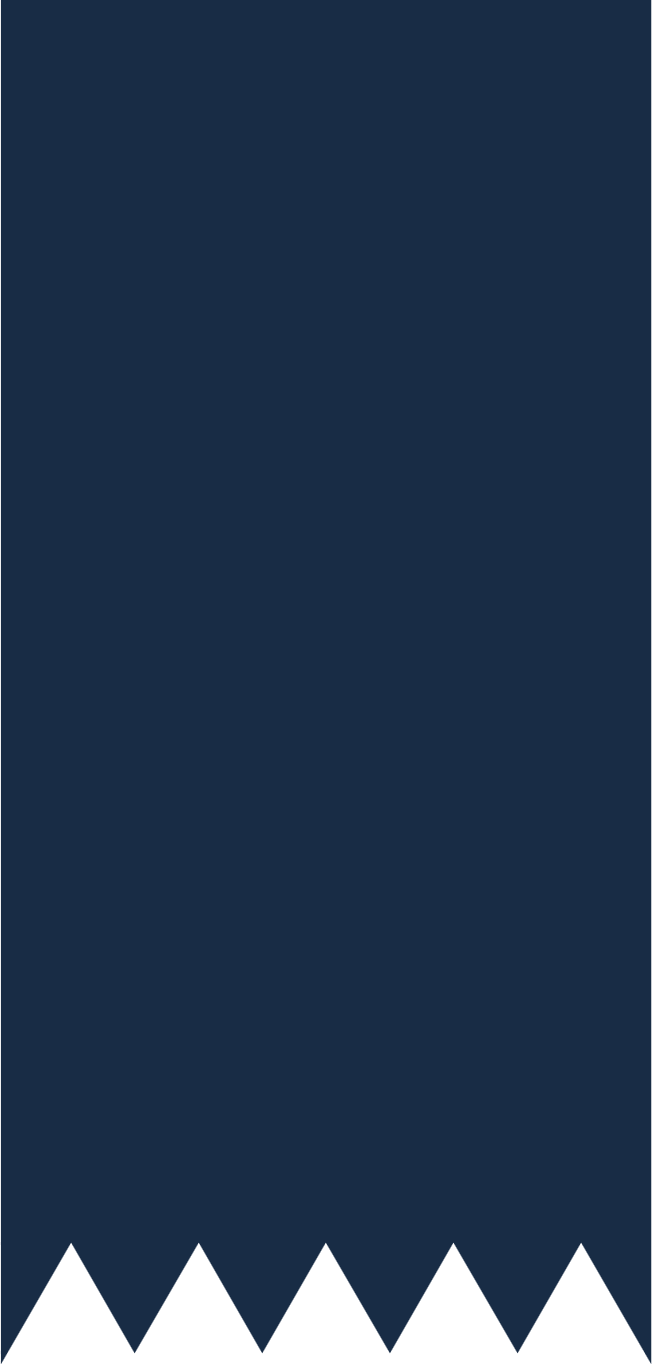 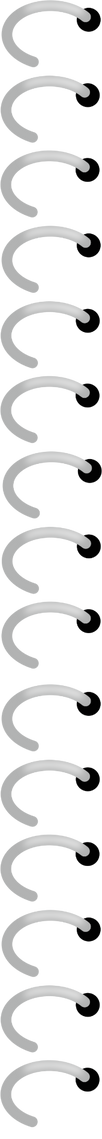 Dấu hiệu nhận biết hai đường thẳng song song
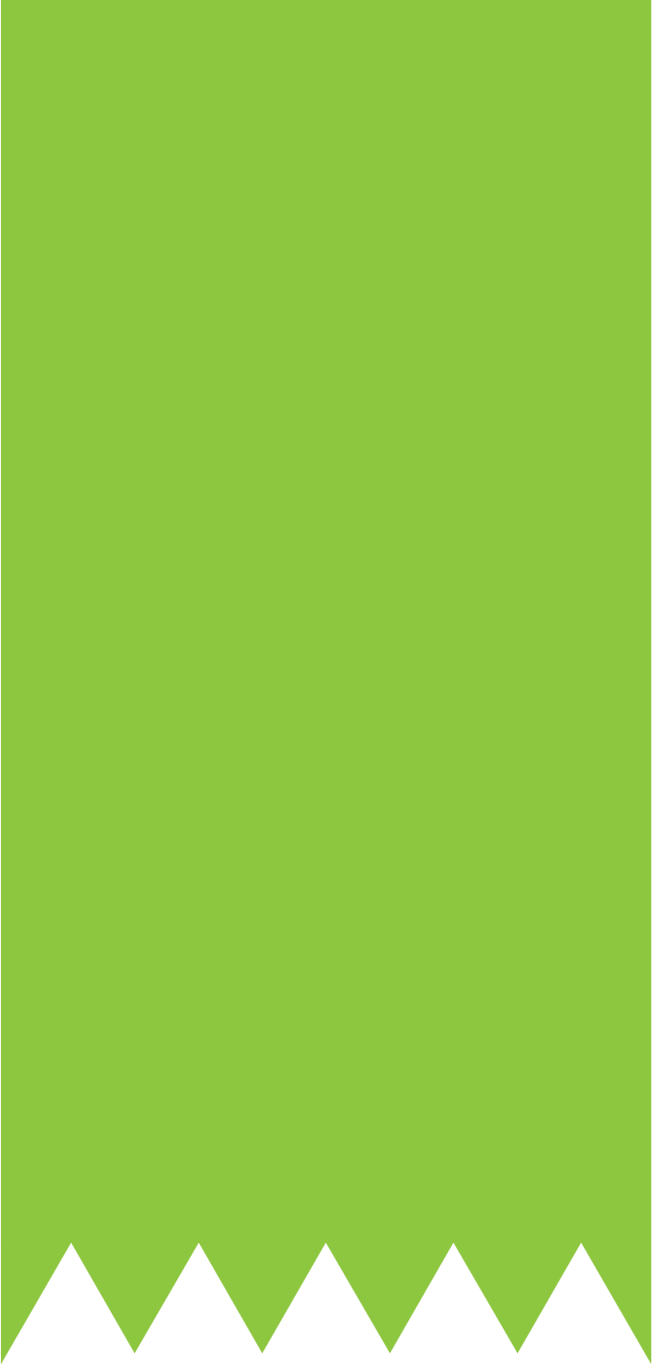 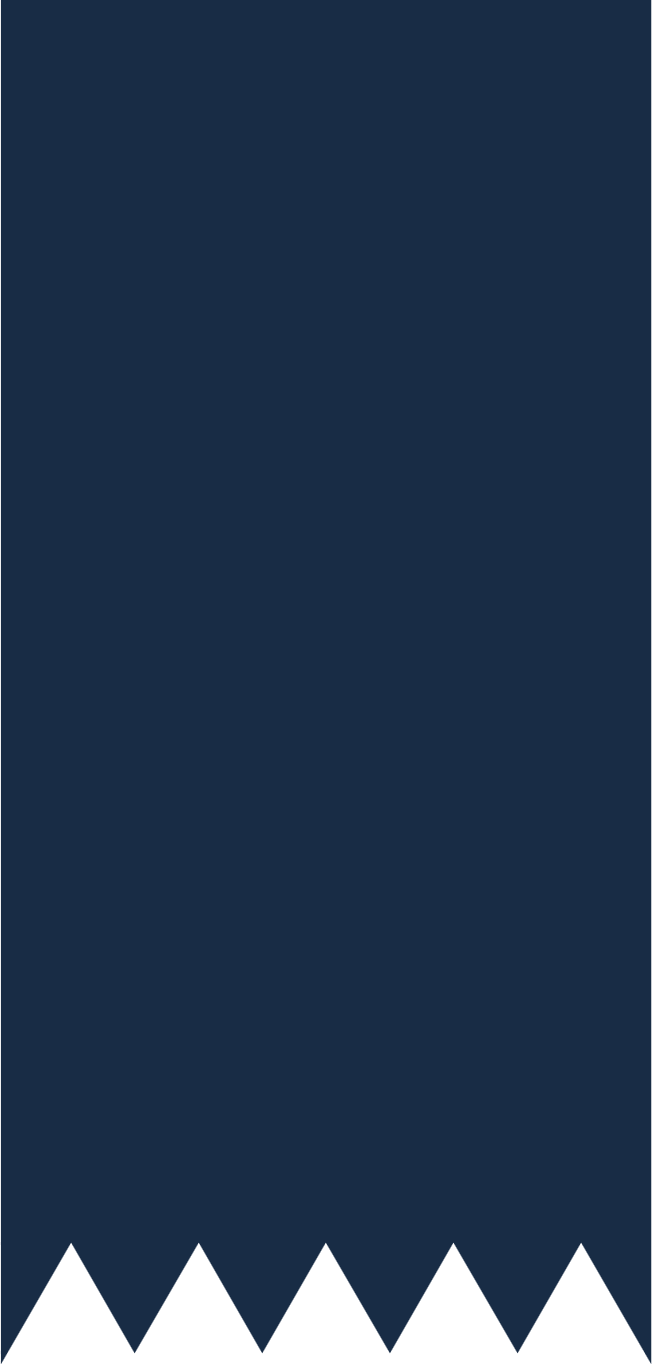 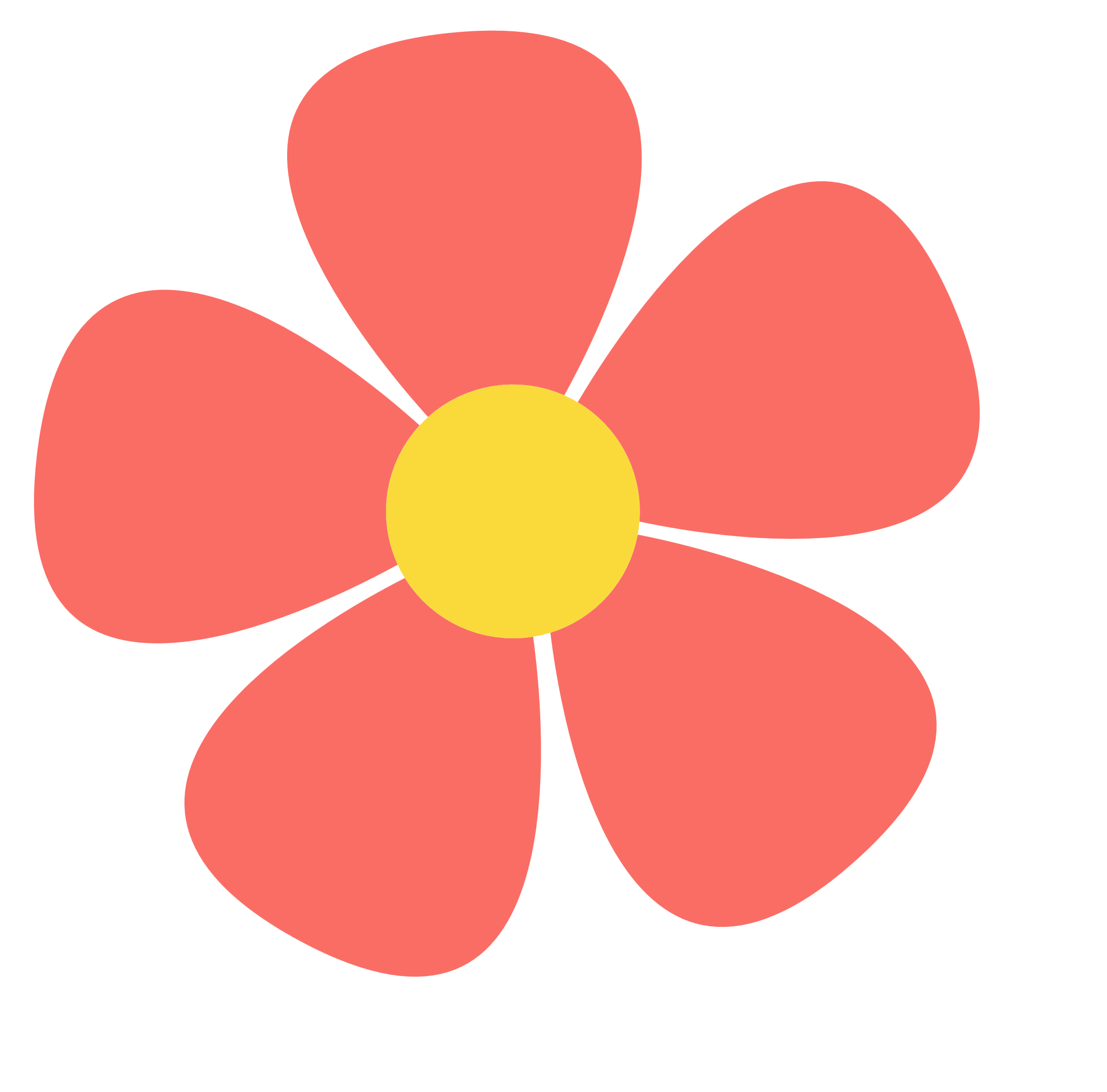 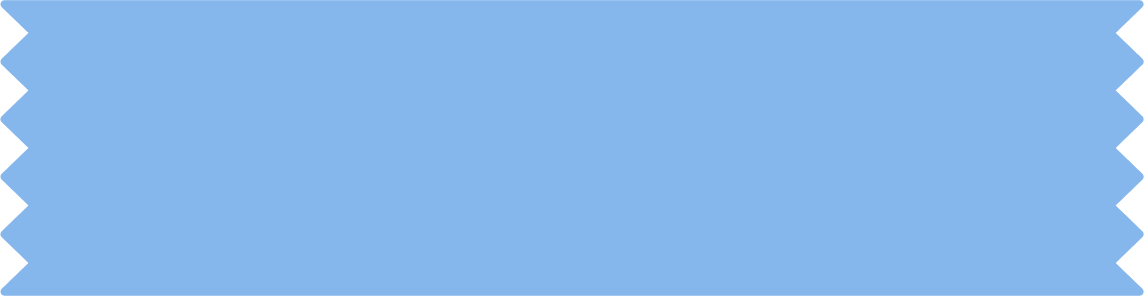 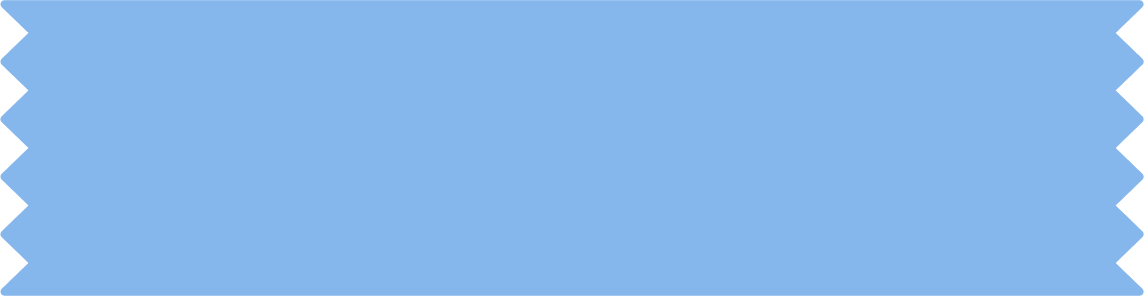 Nếu đường thẳng c cắt hai đường thẳng a,b và trong các góc tạo thành có một cặp góc đồng vị bằng nhau thì a, b song song với nhau.
Nếu đường thẳng c cắt hai đường thẳng a, b và trong các góc tạo thành có một cặp góc so le trong bằng nhau thì a, b song song với nhau.
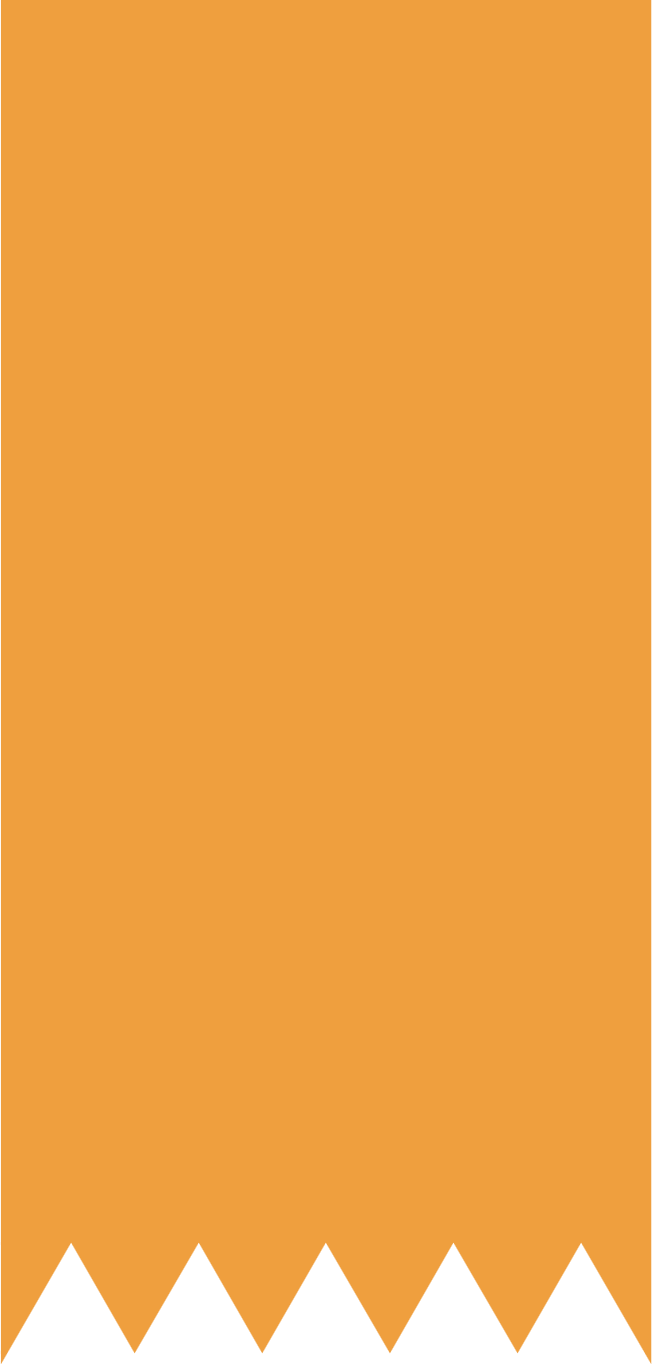 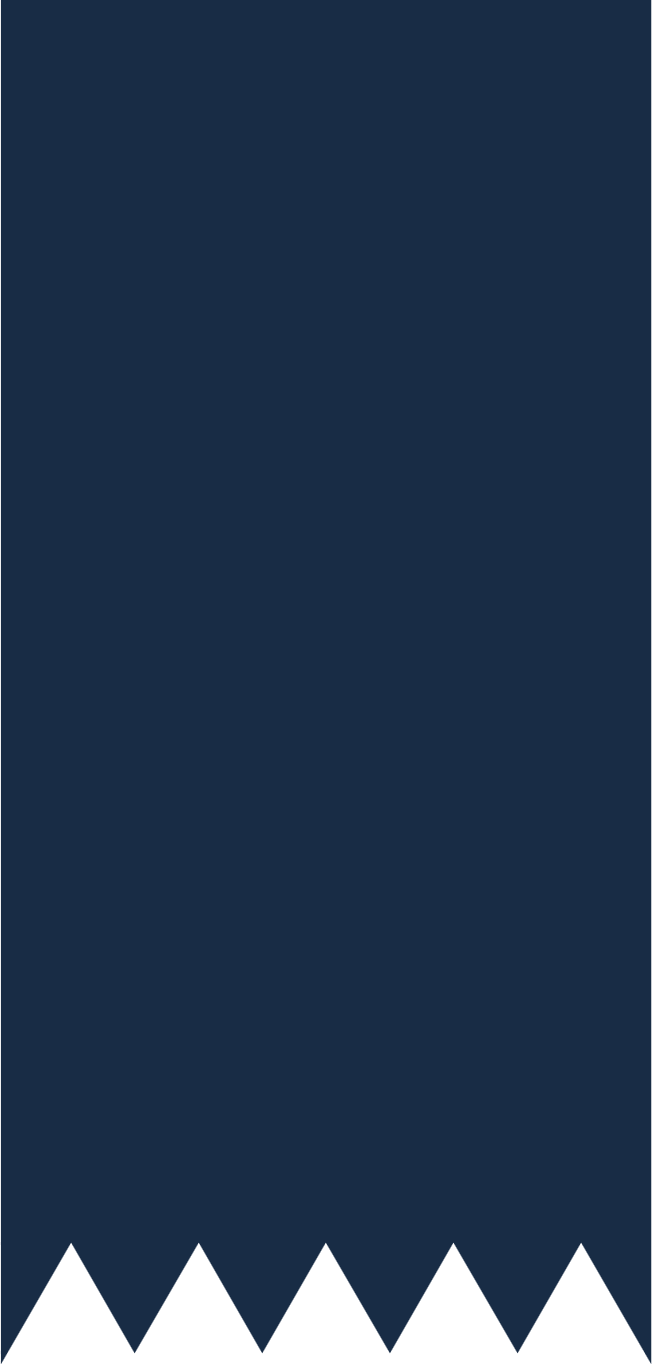 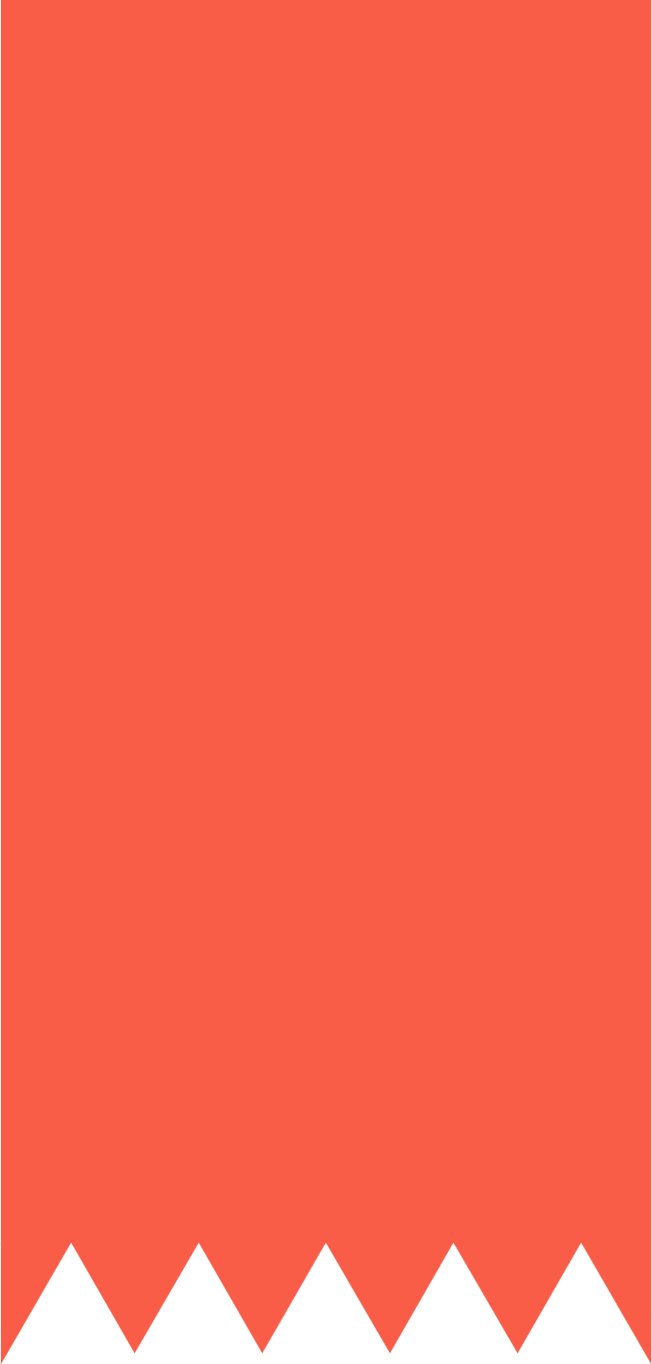 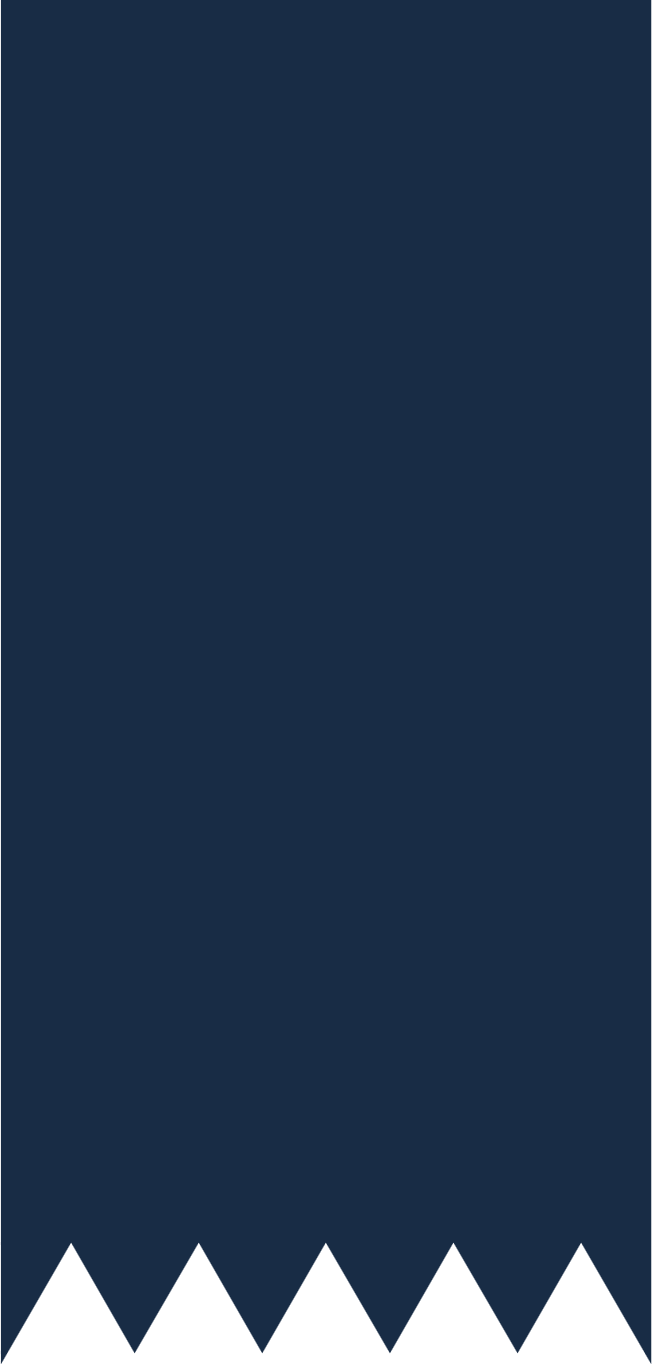 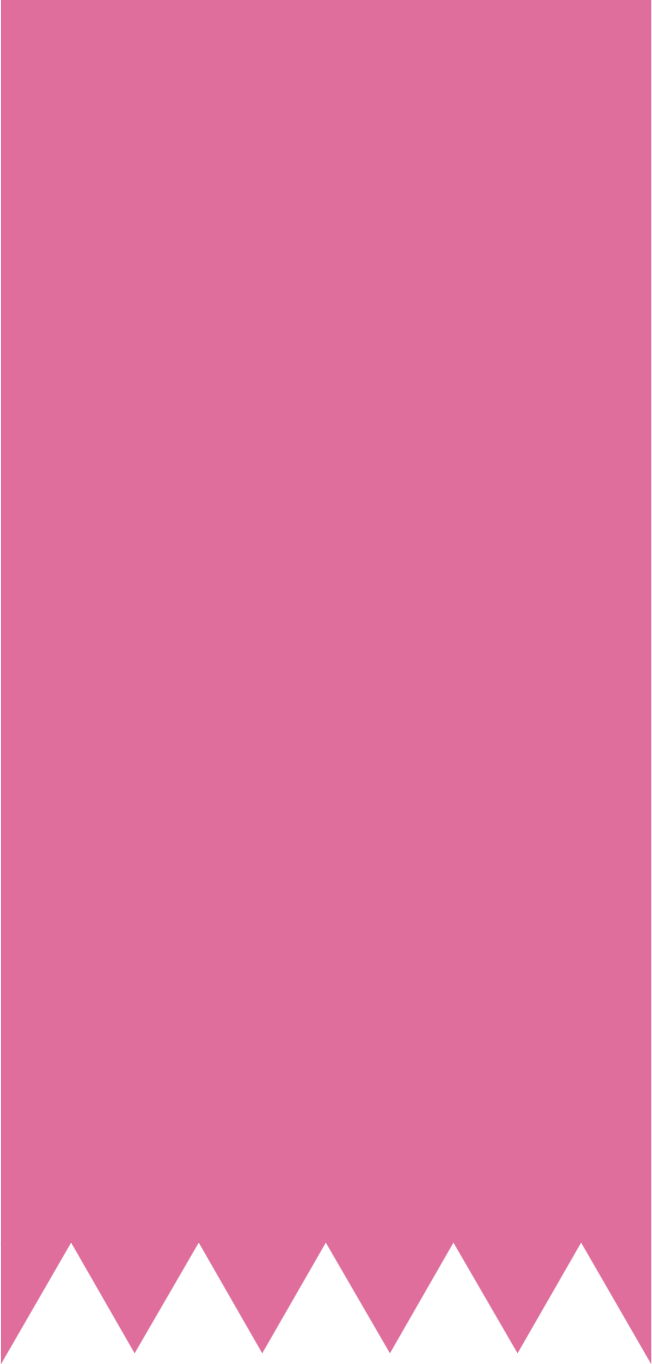 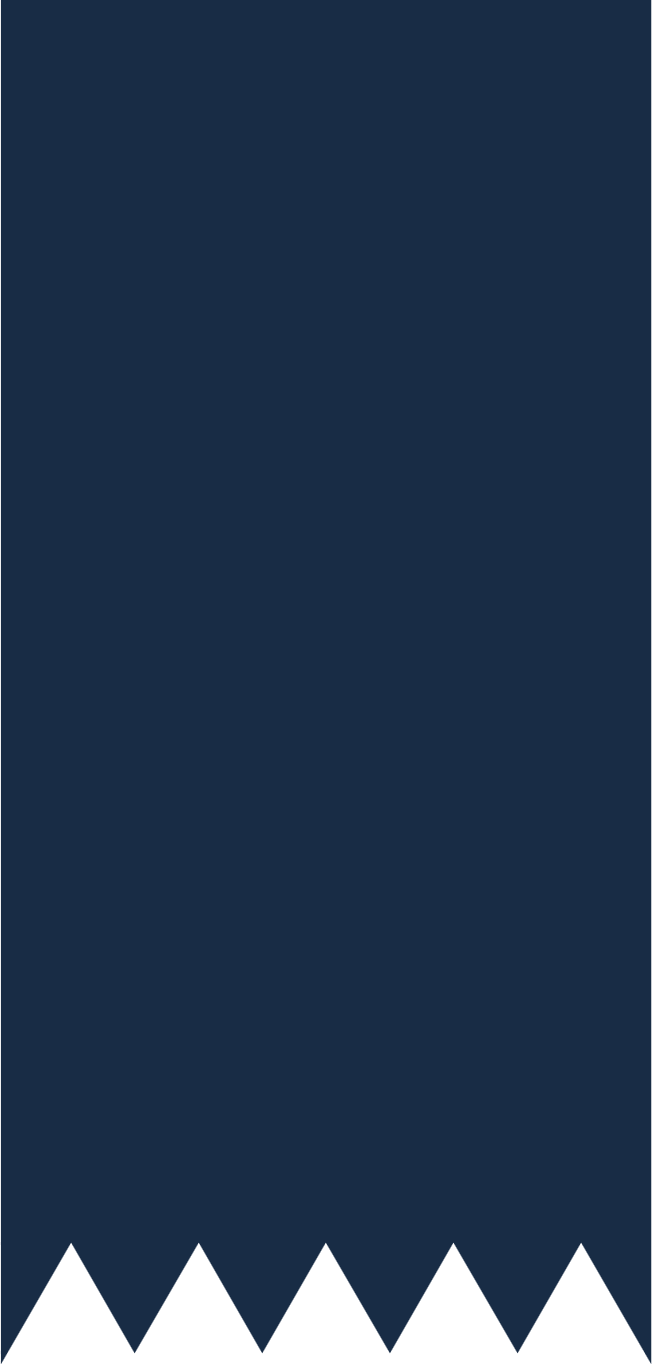 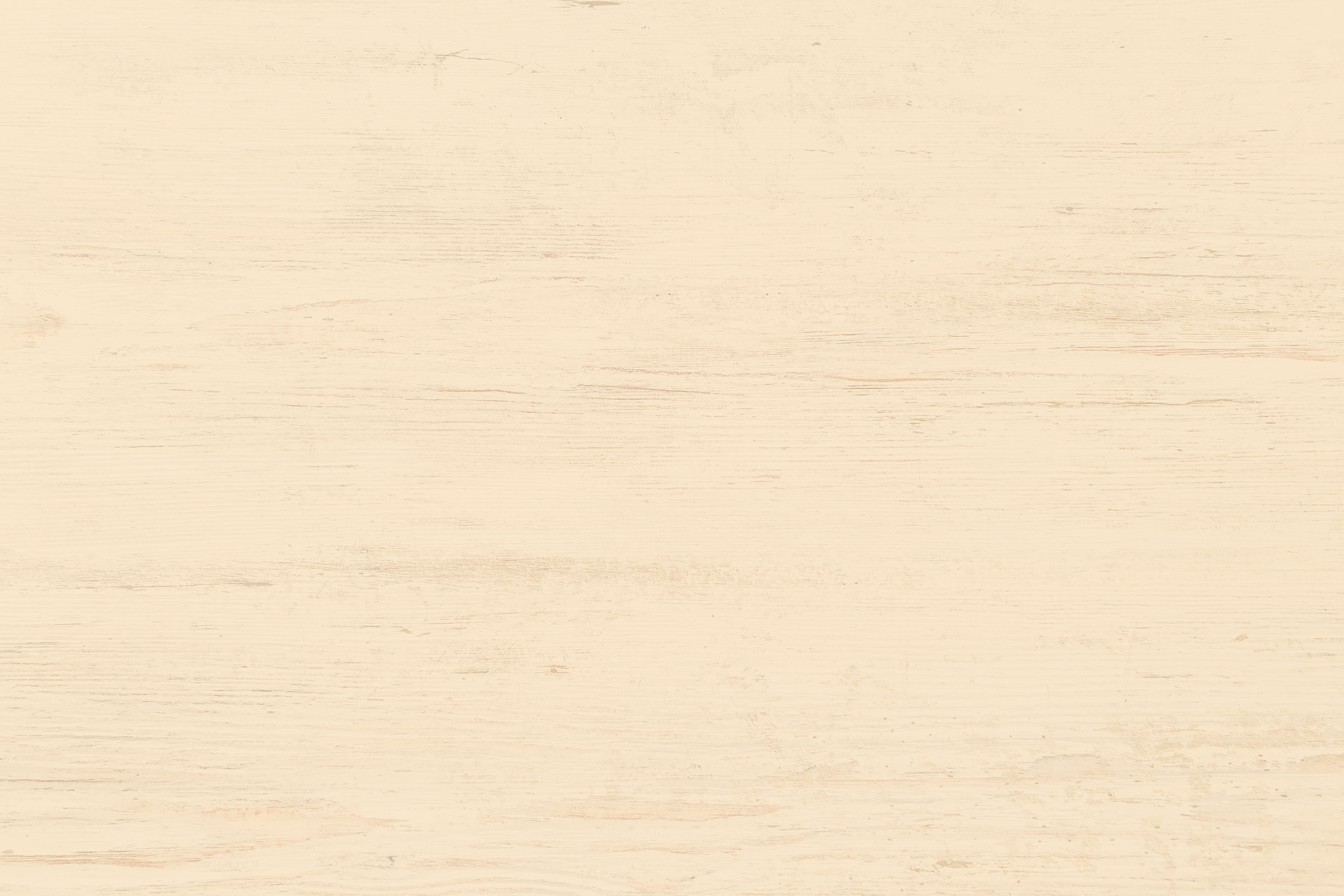 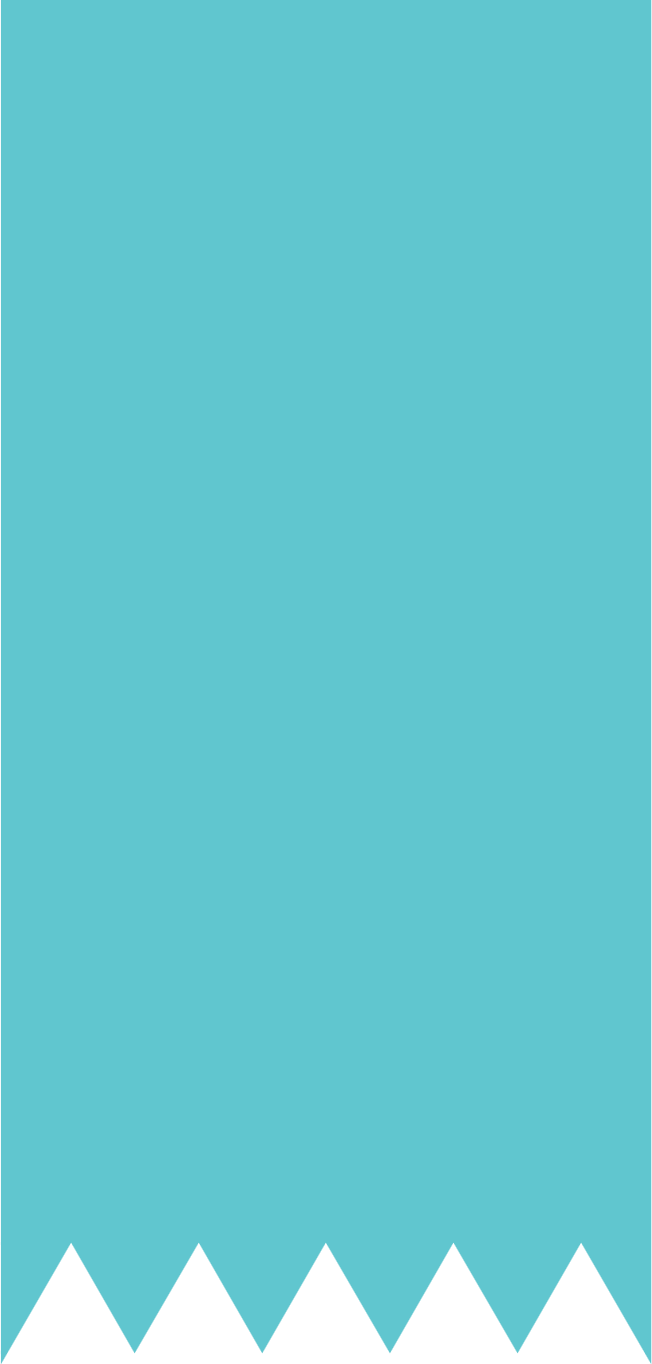 Ví dụ 2
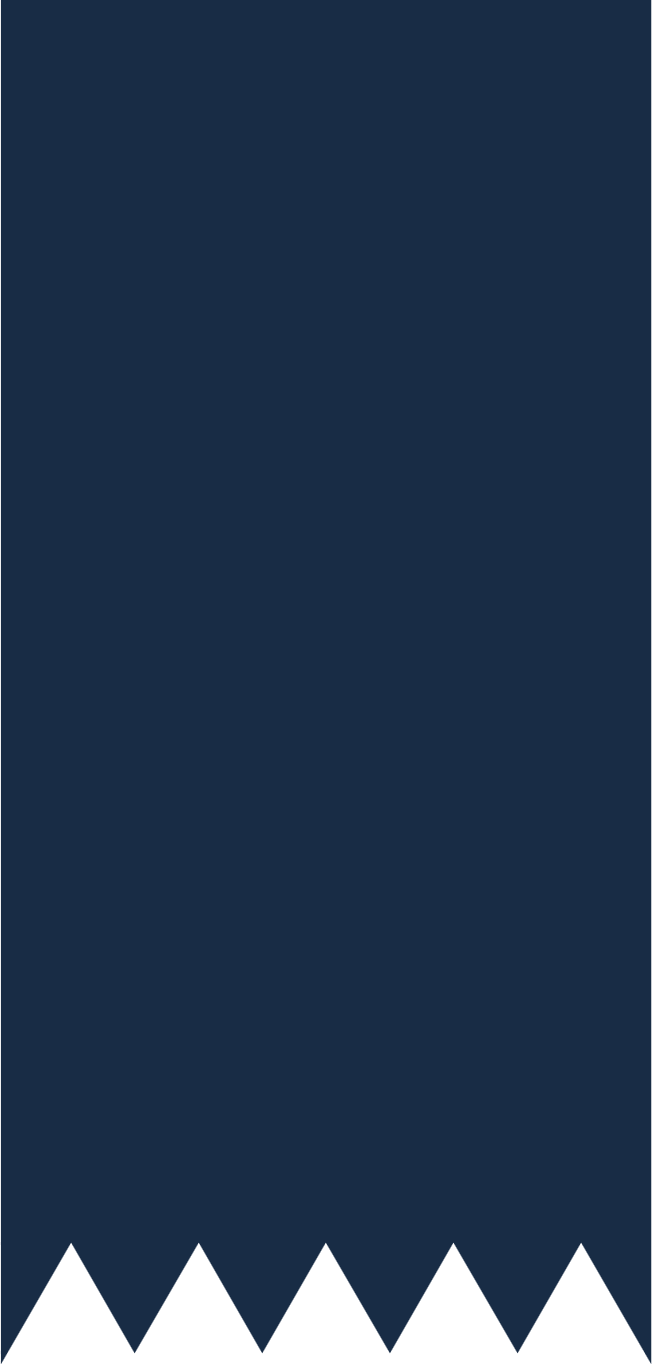 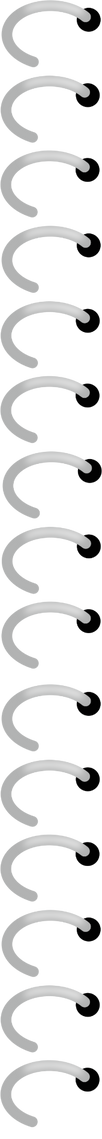 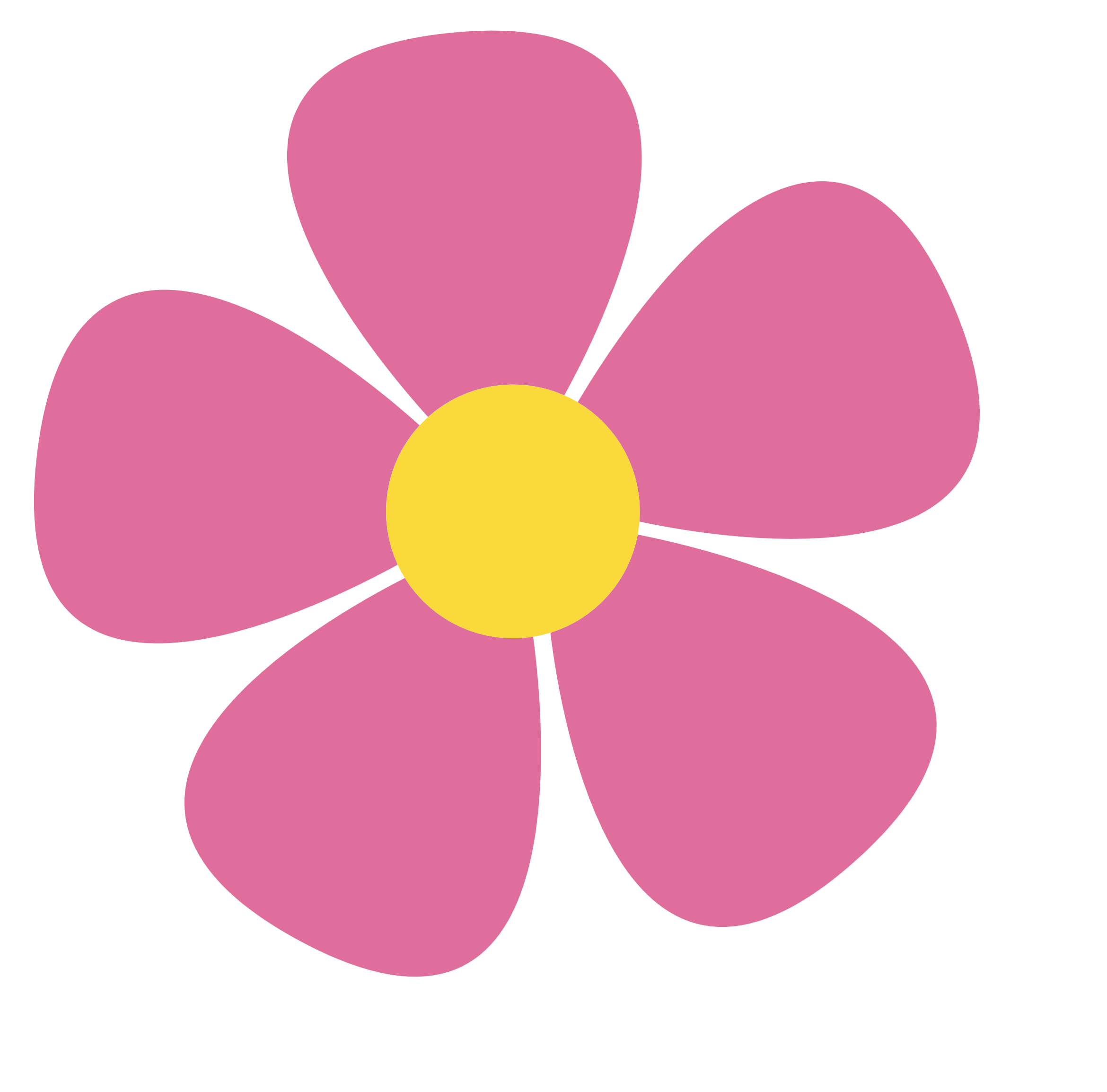 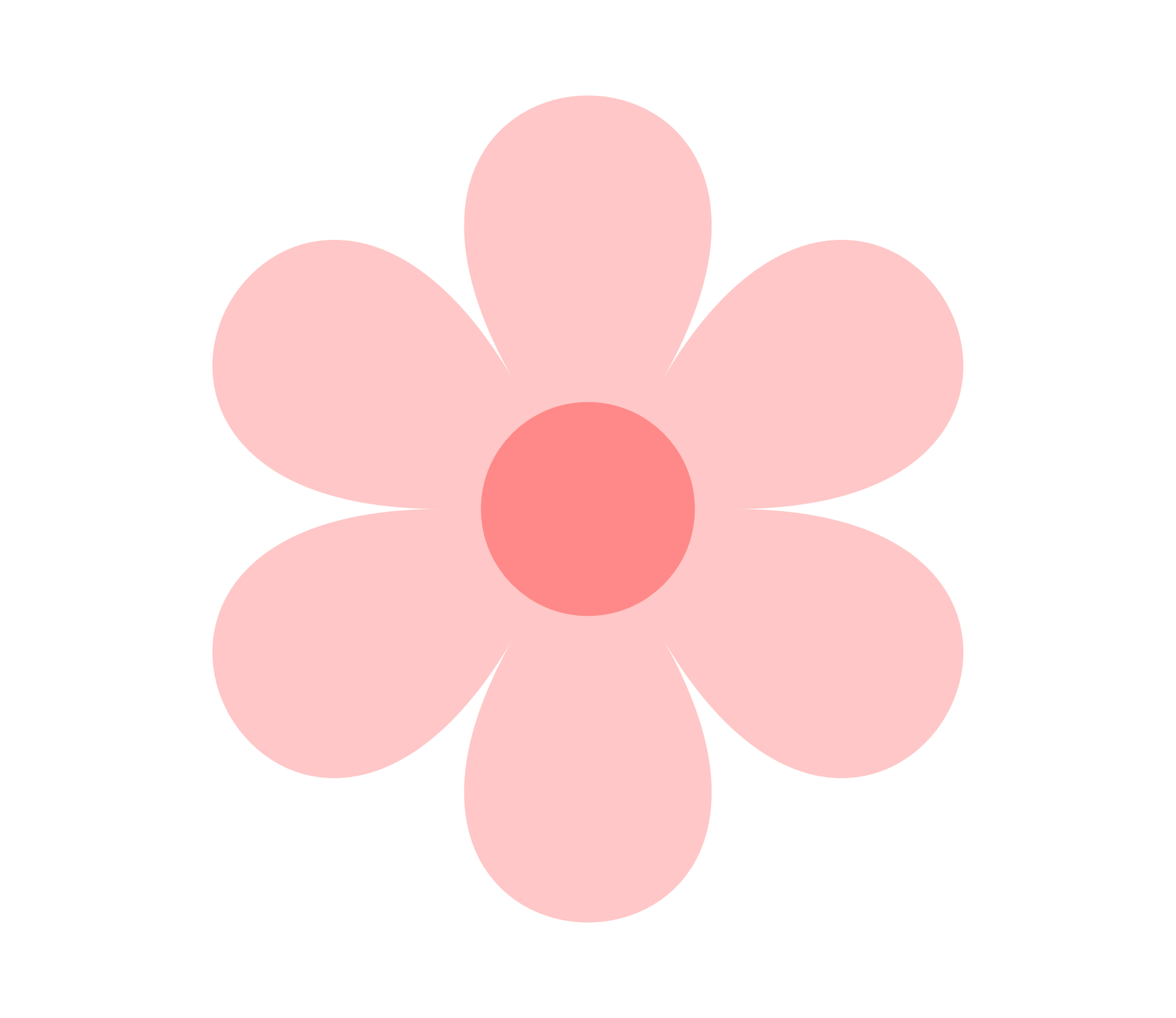 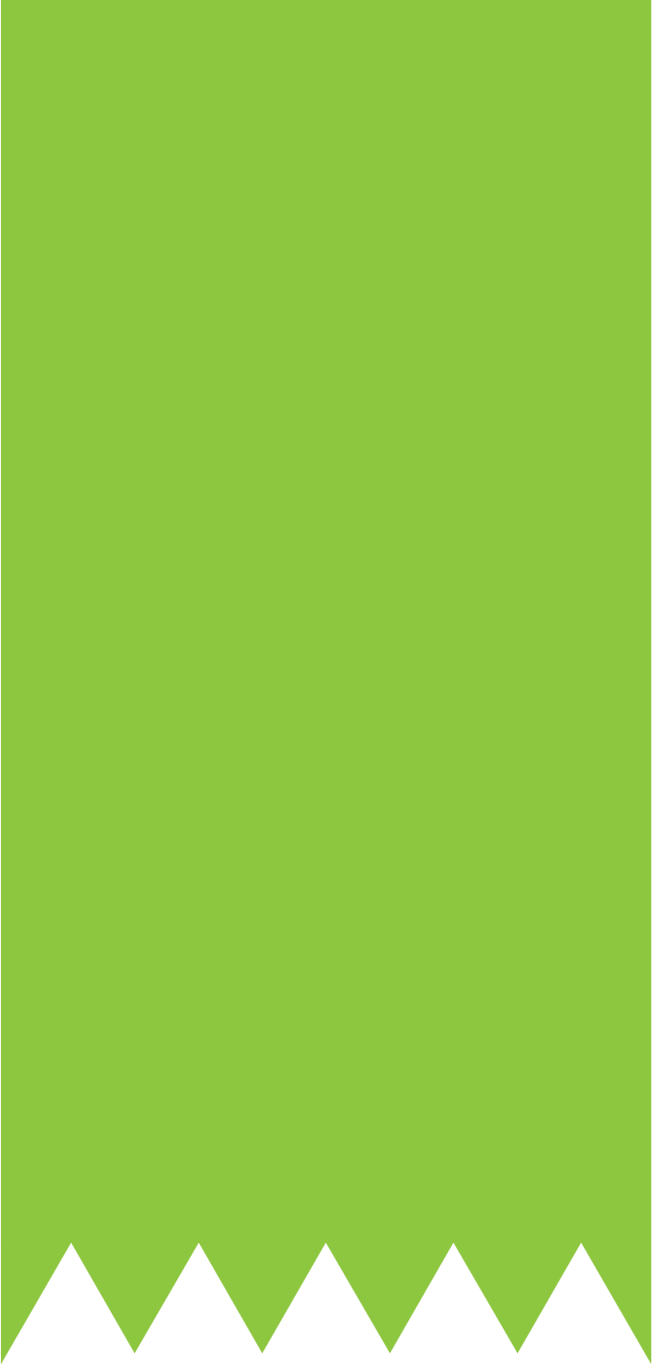 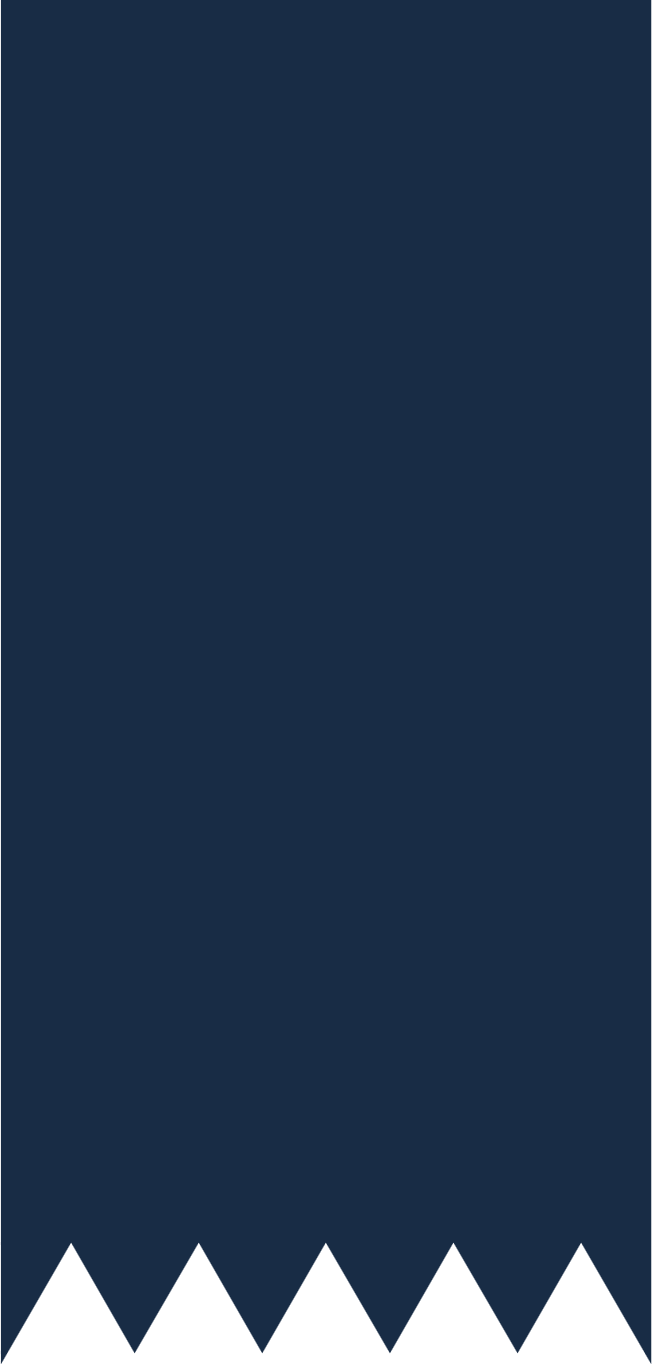 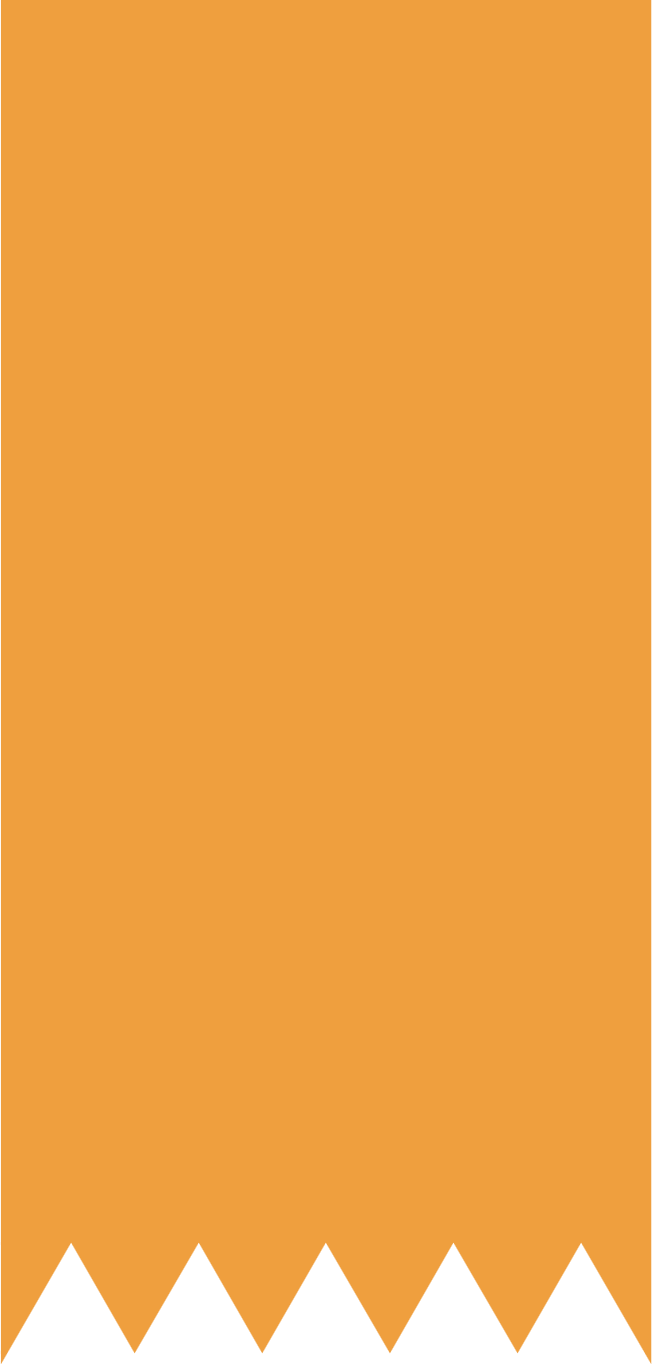 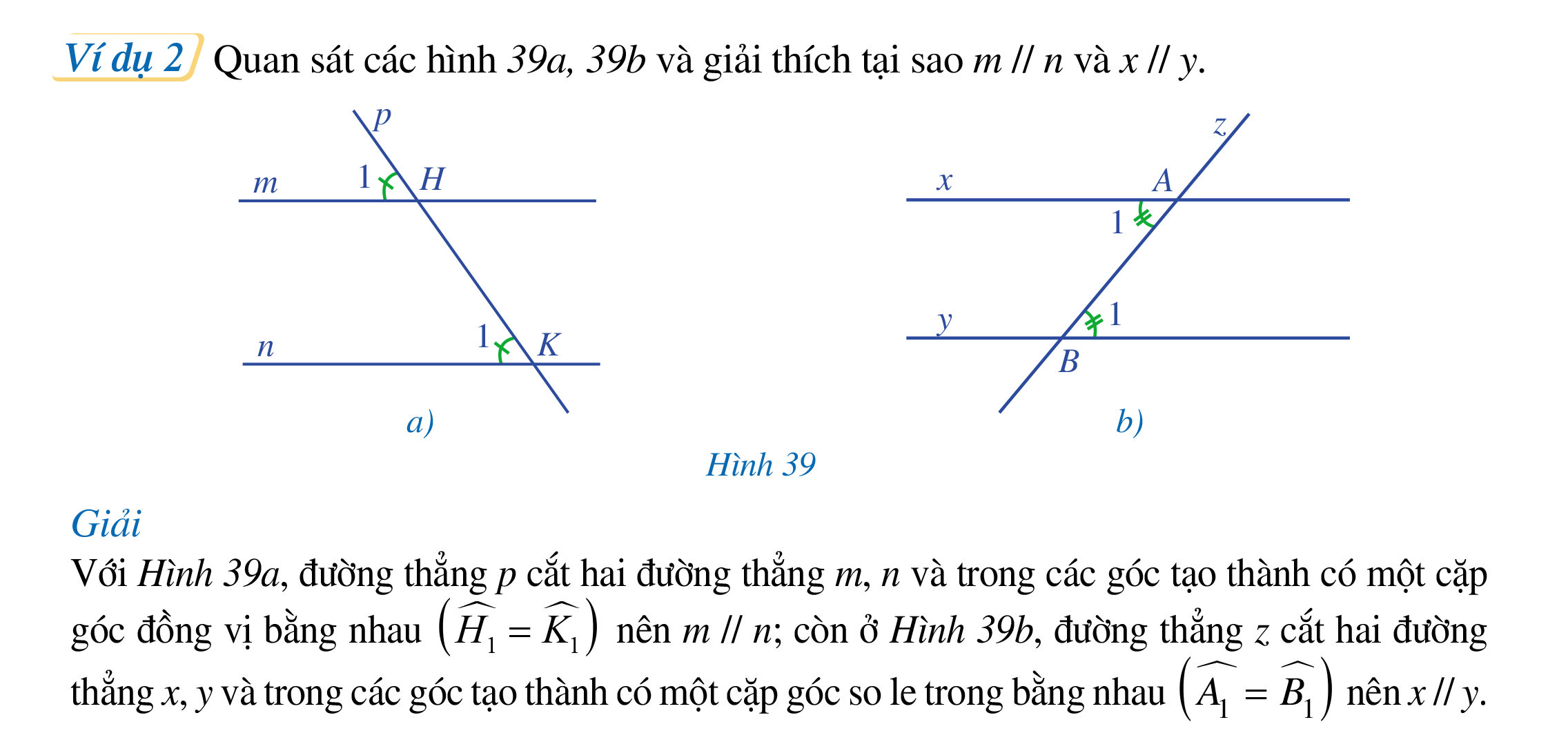 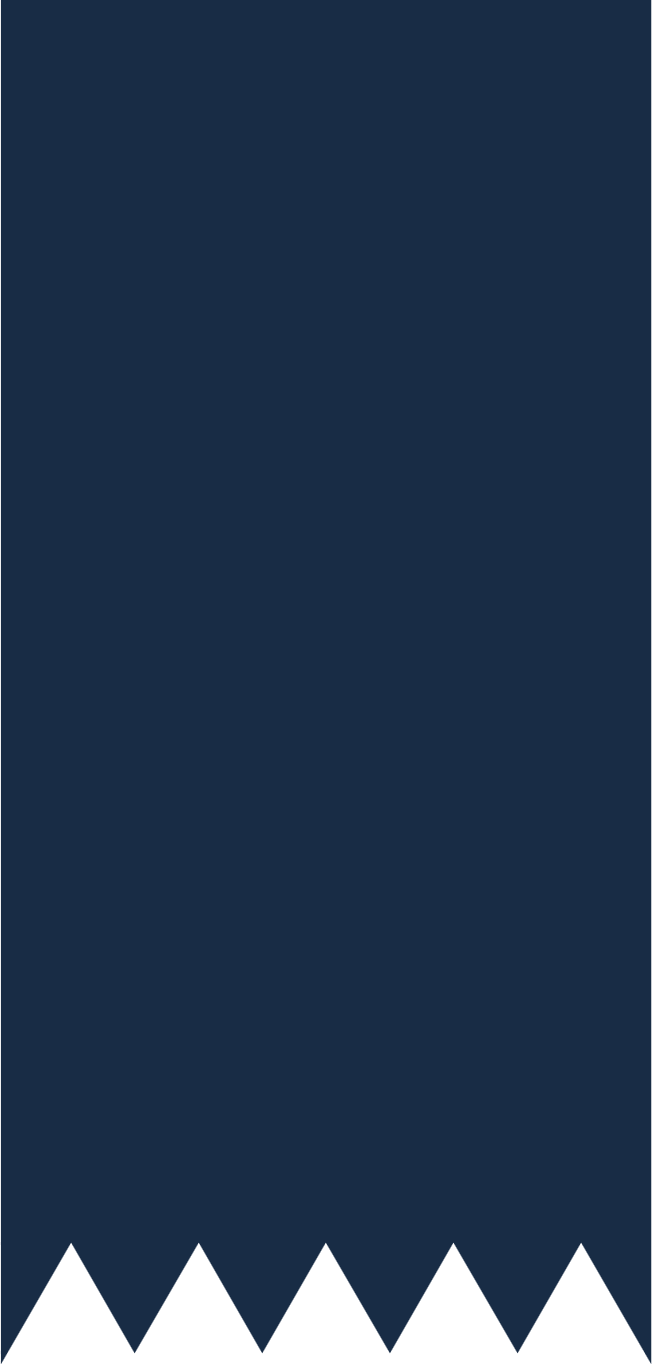 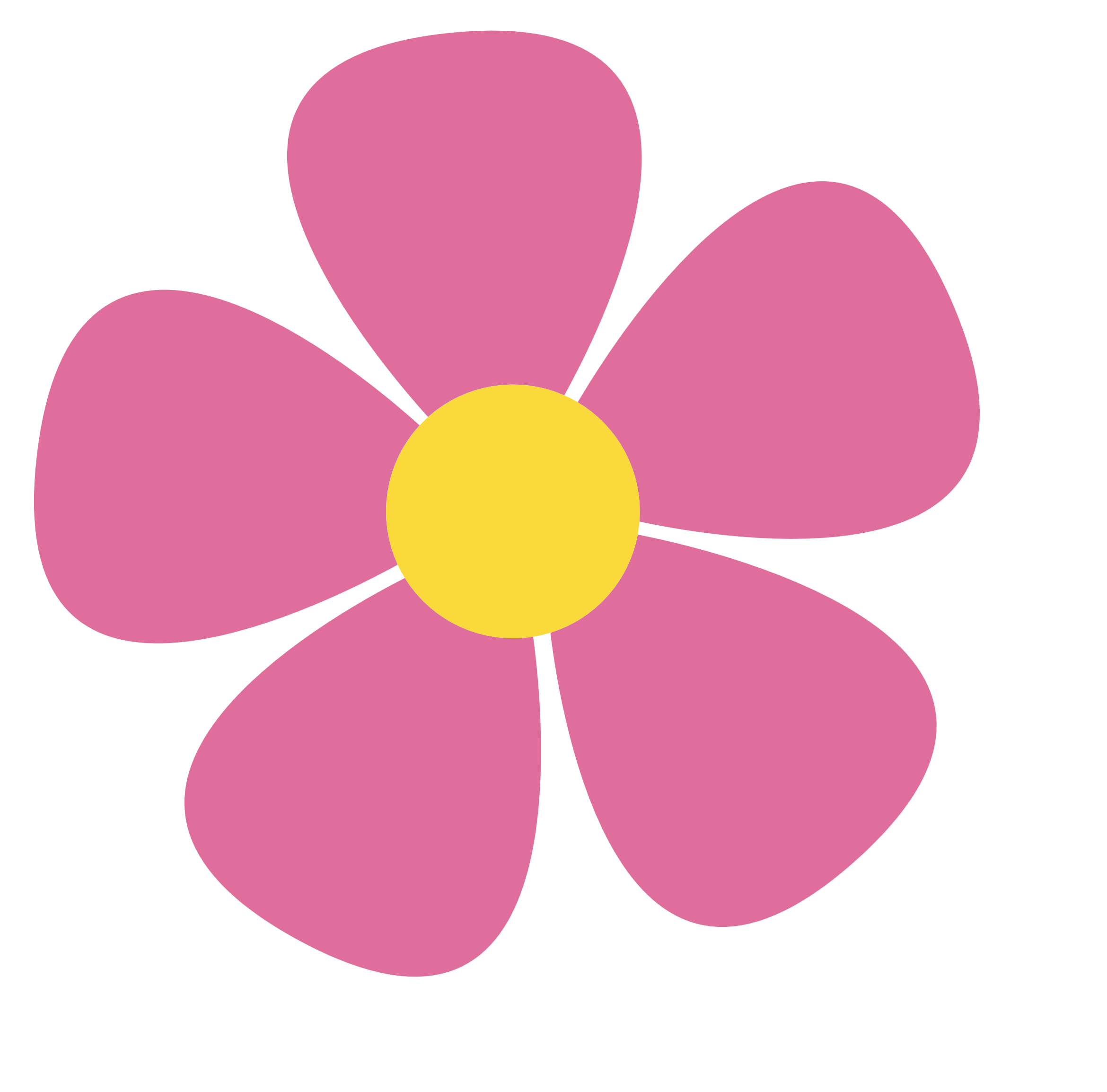 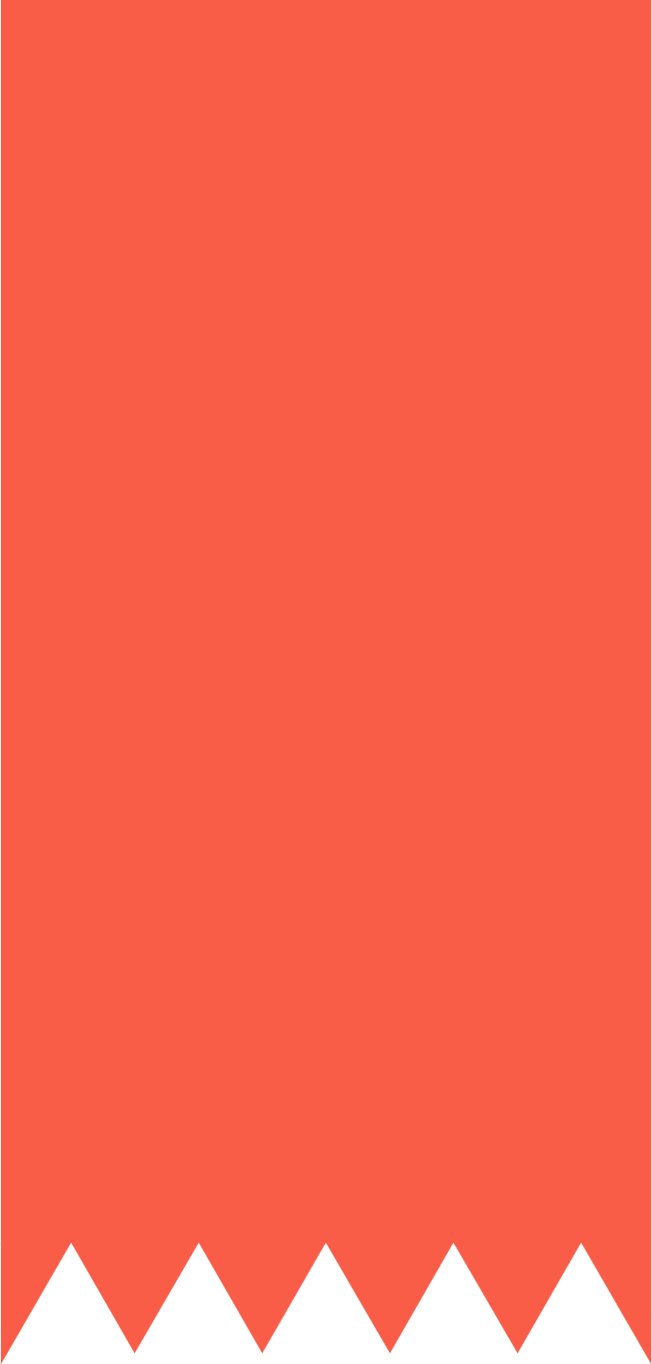 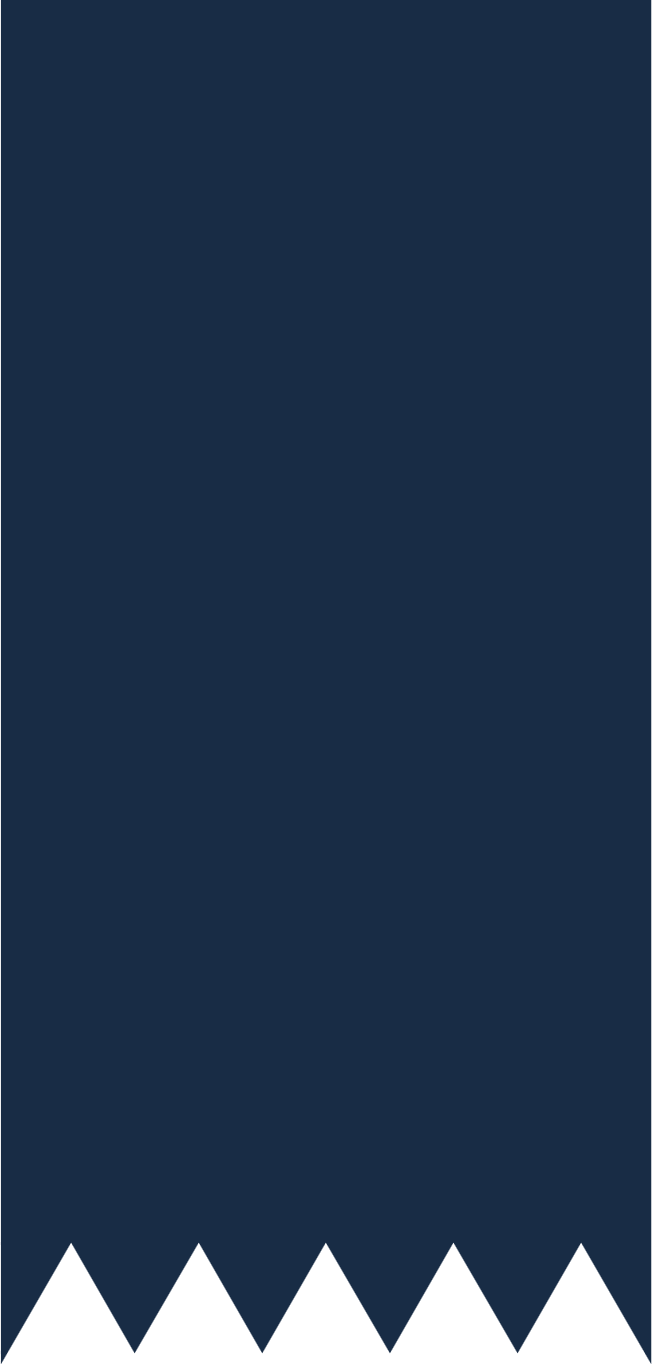 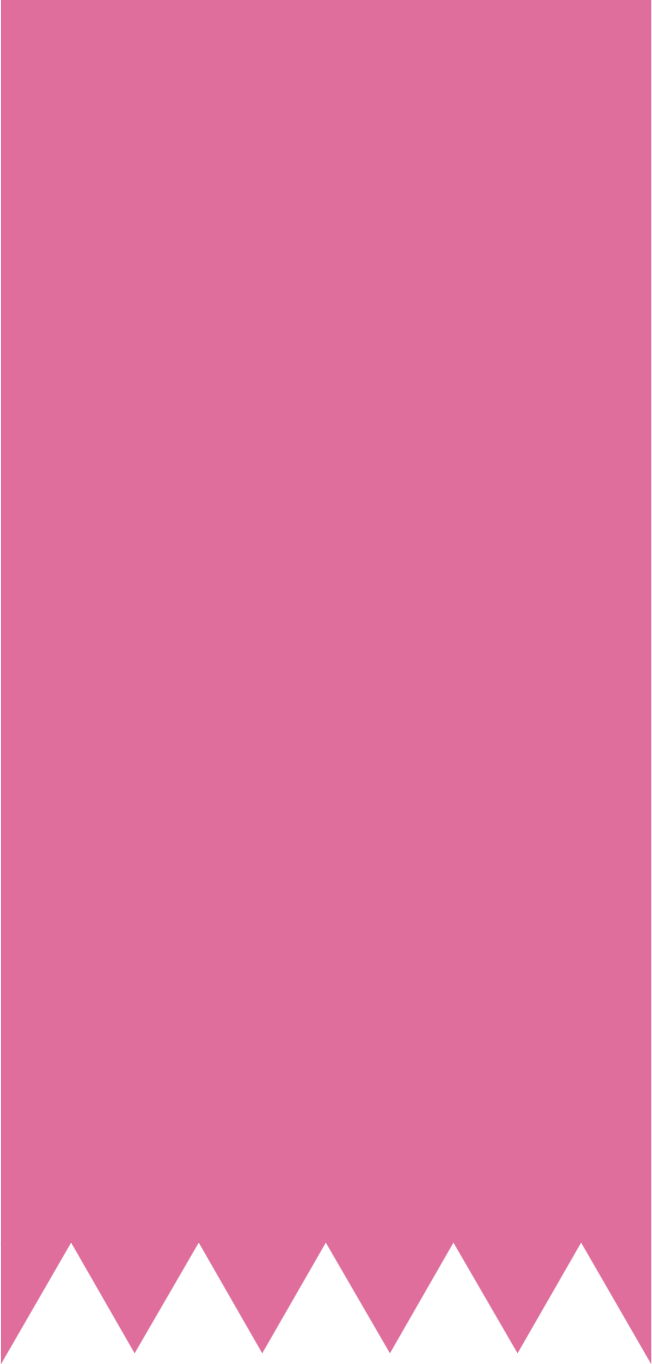 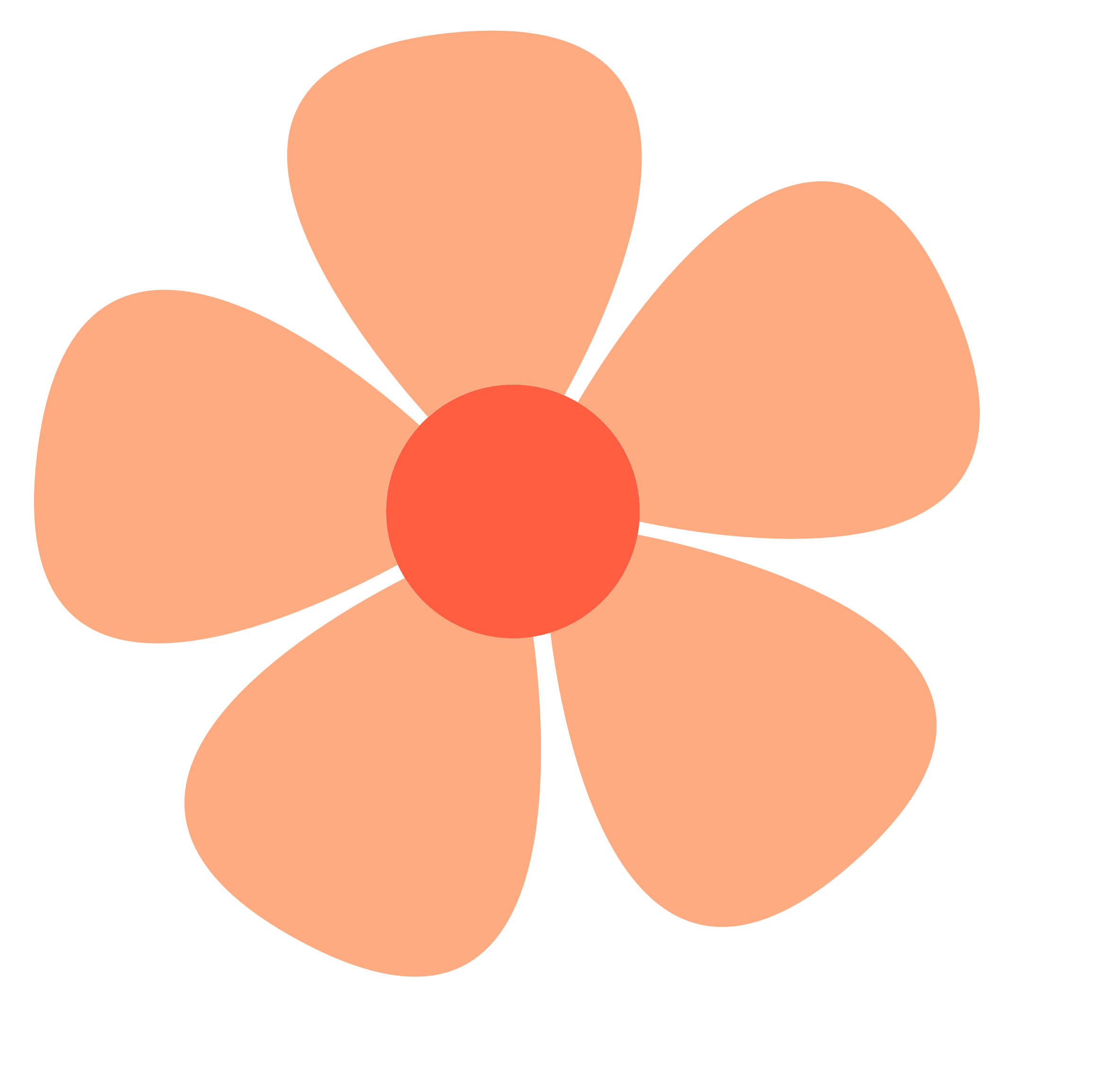 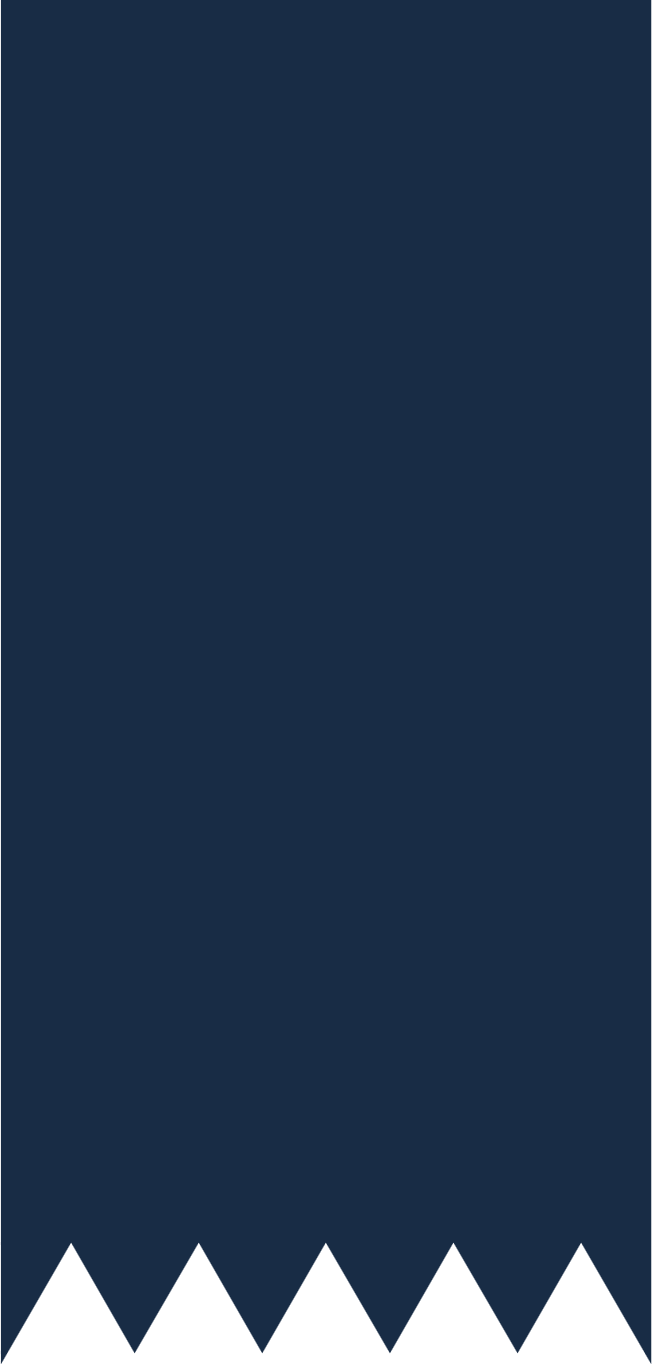 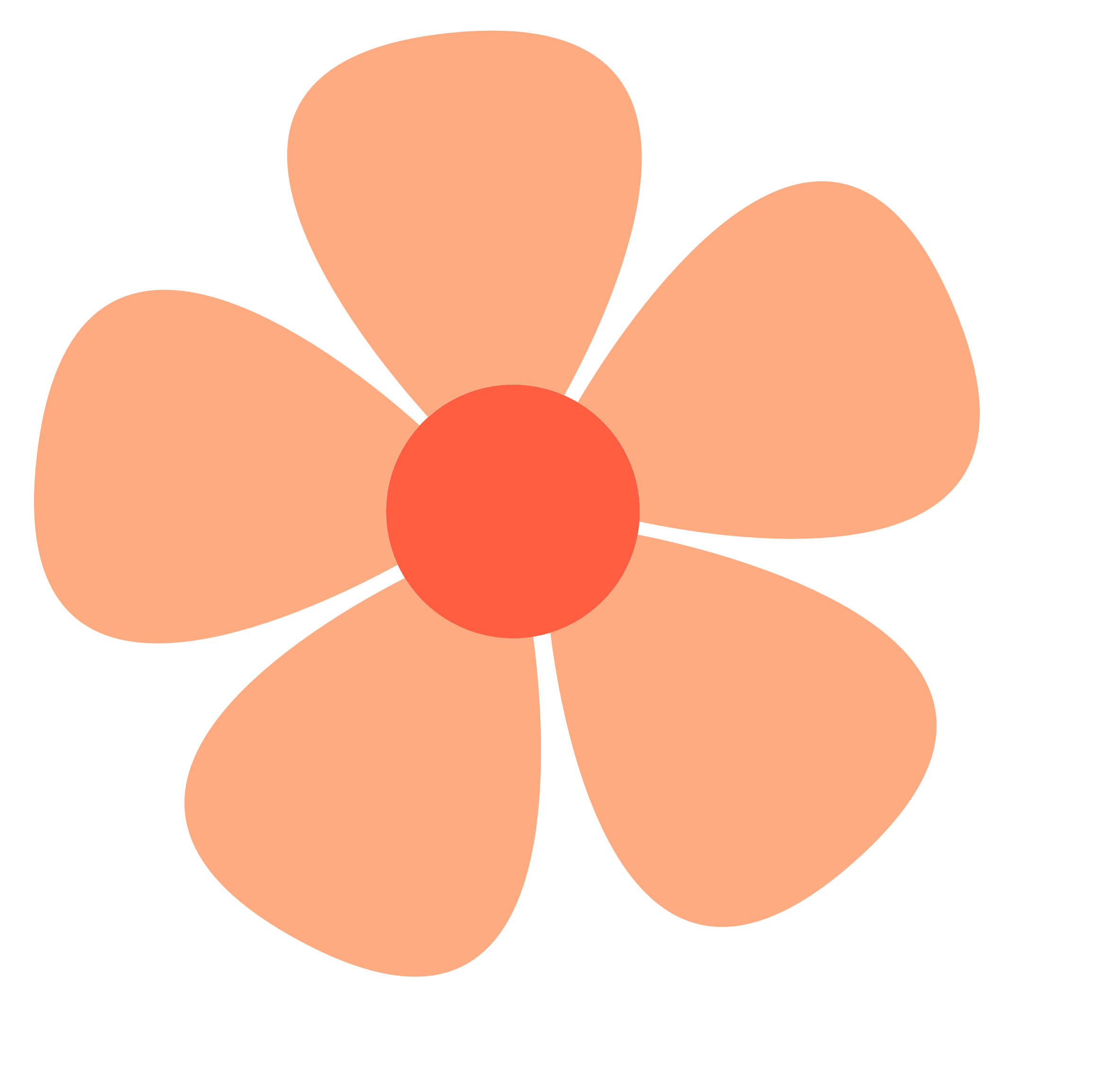 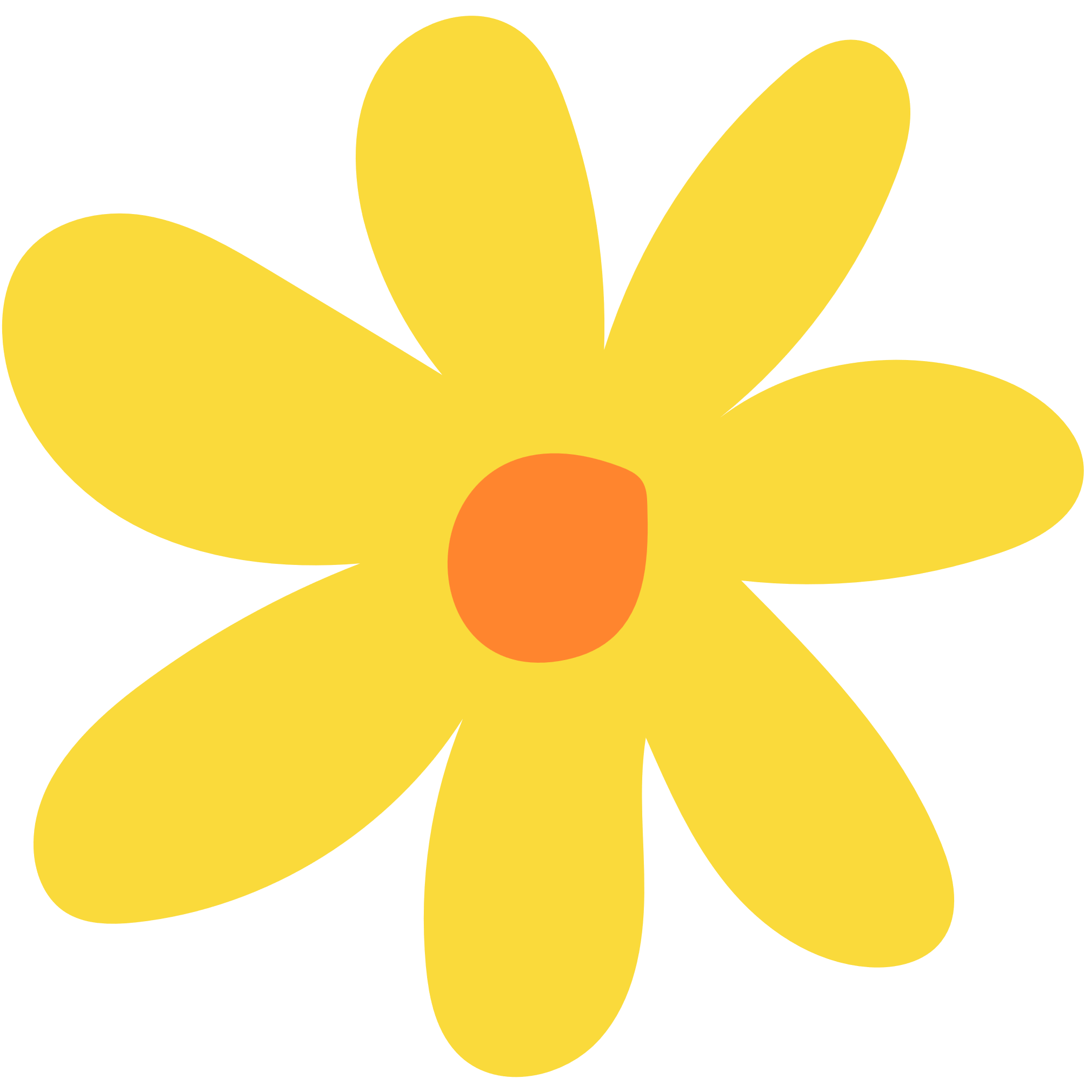 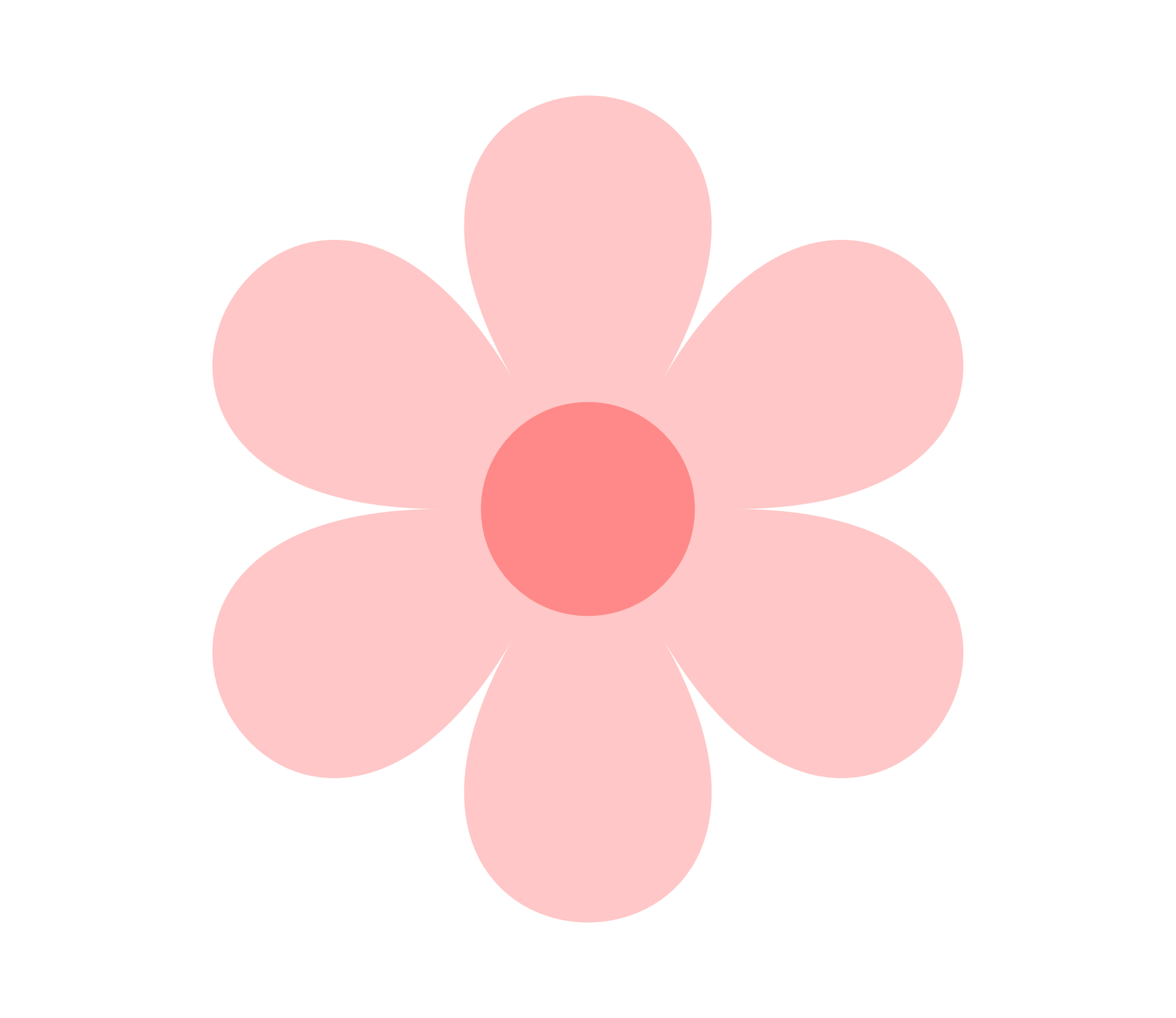 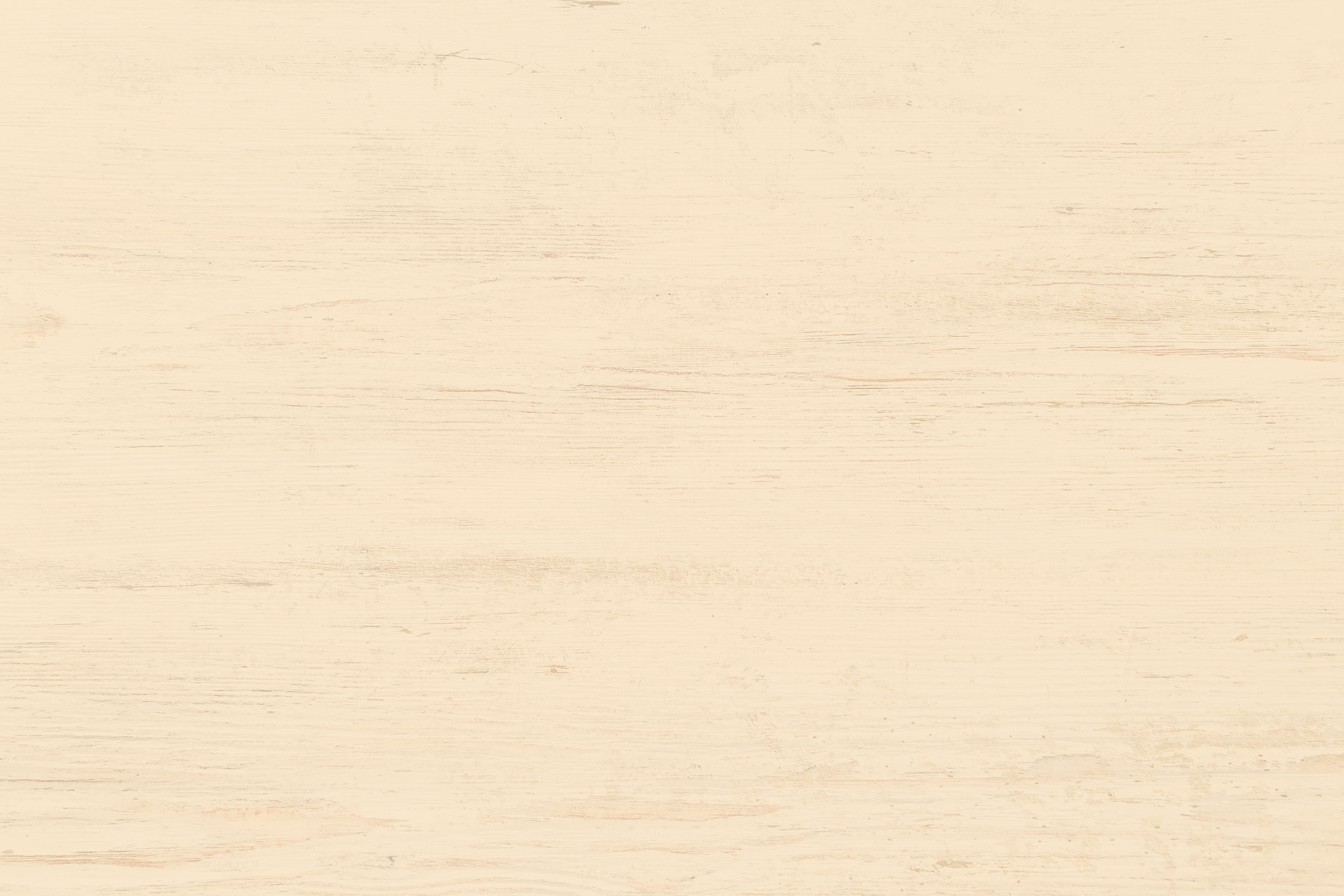 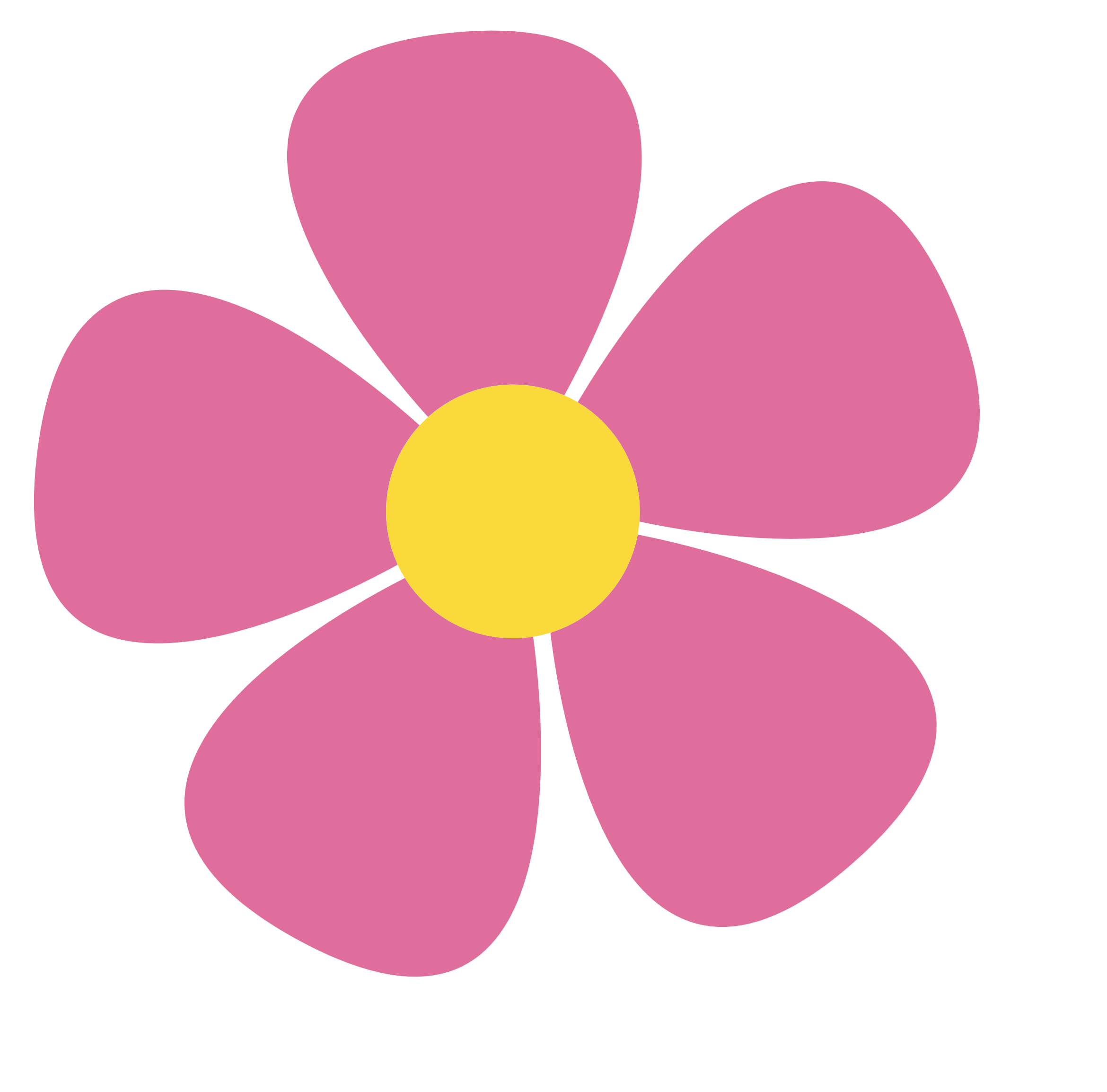 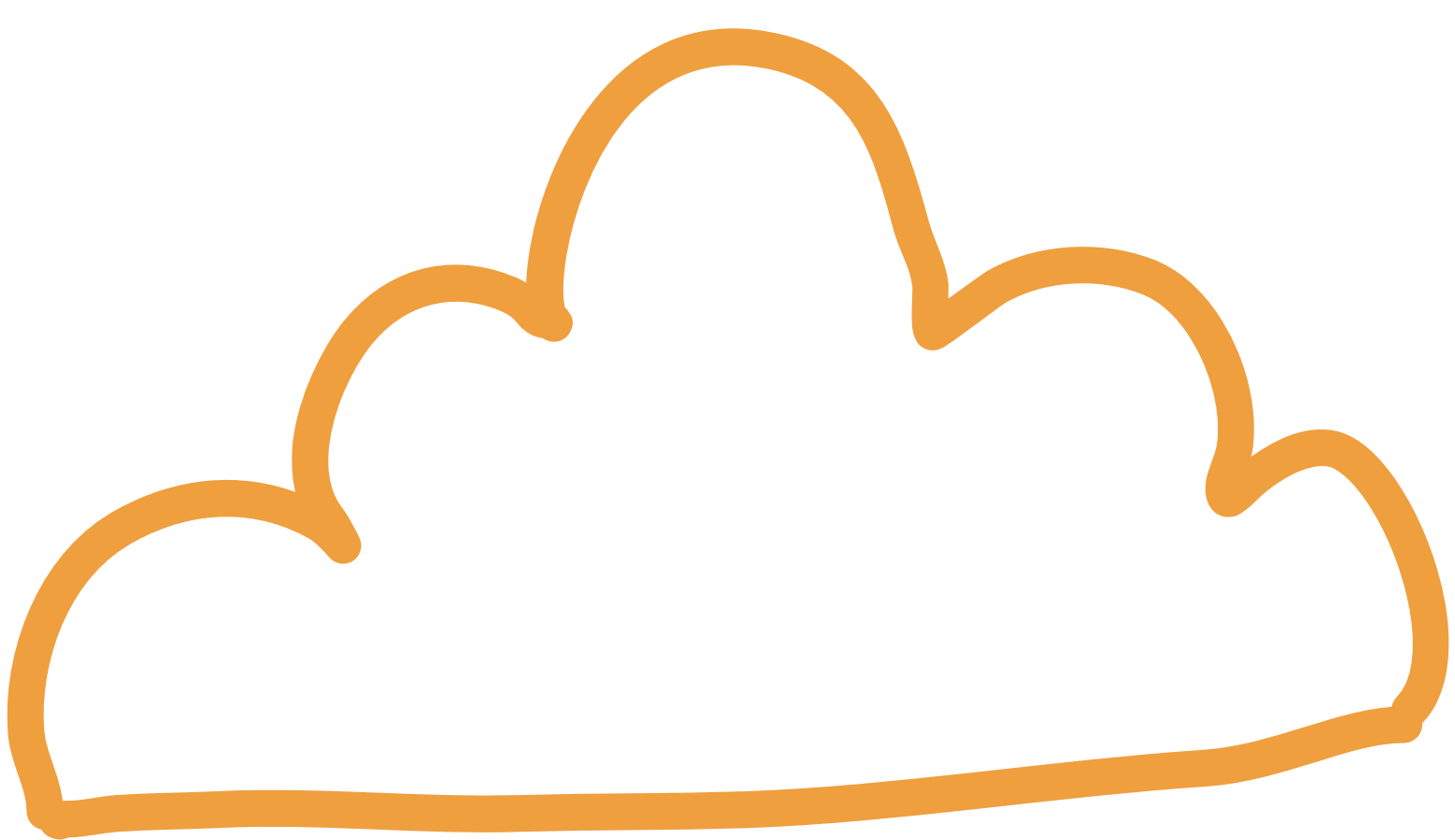 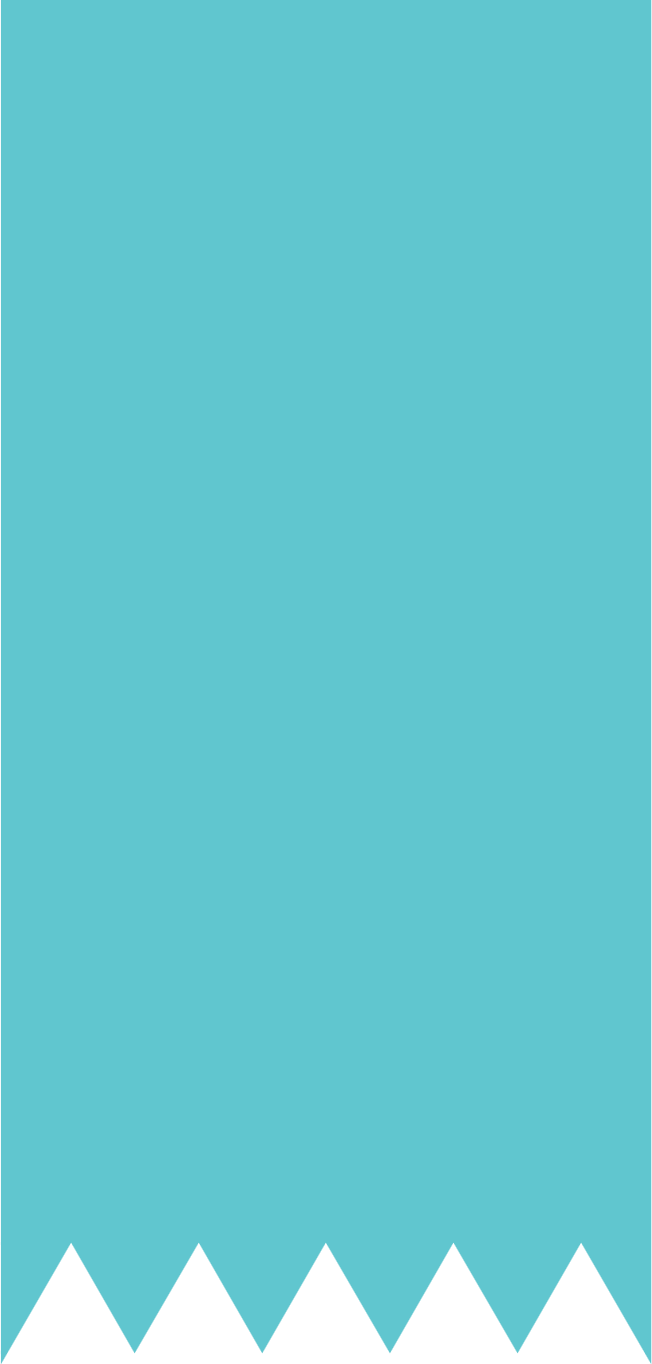 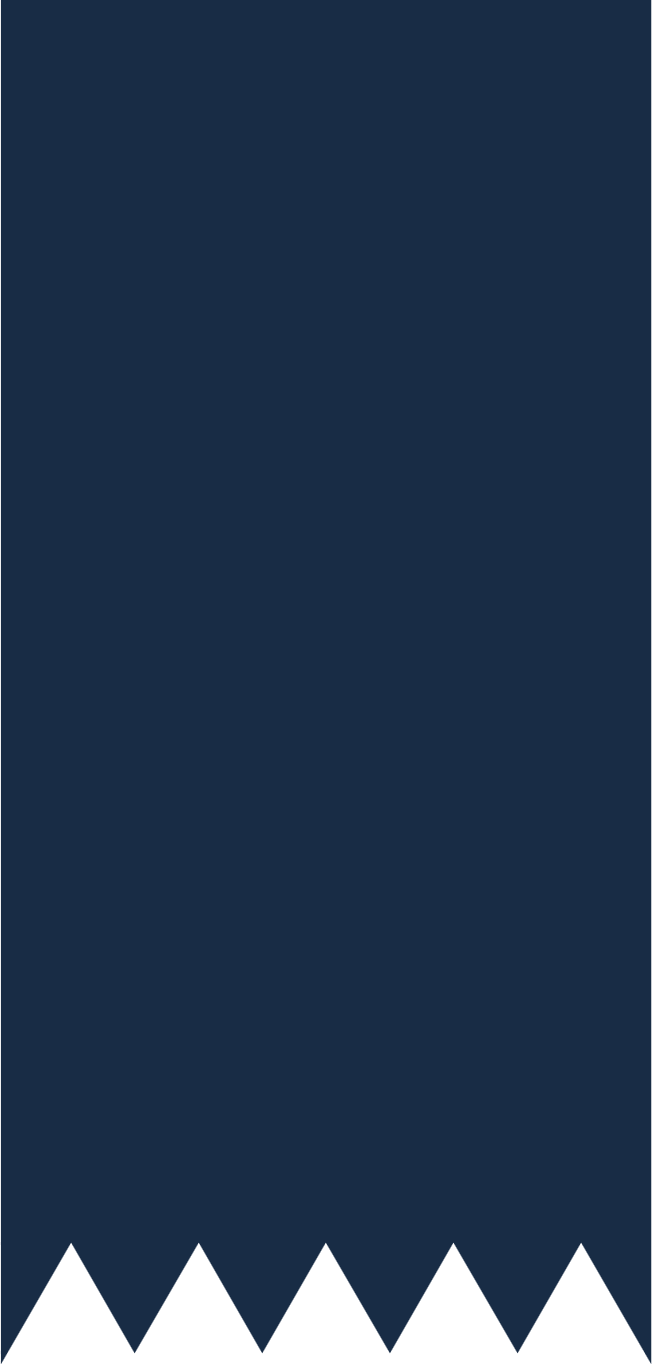 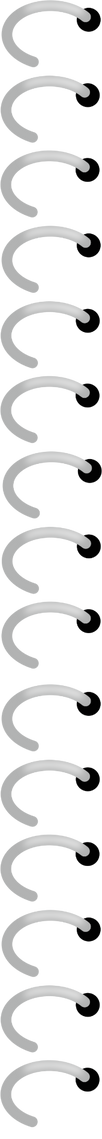 Giải
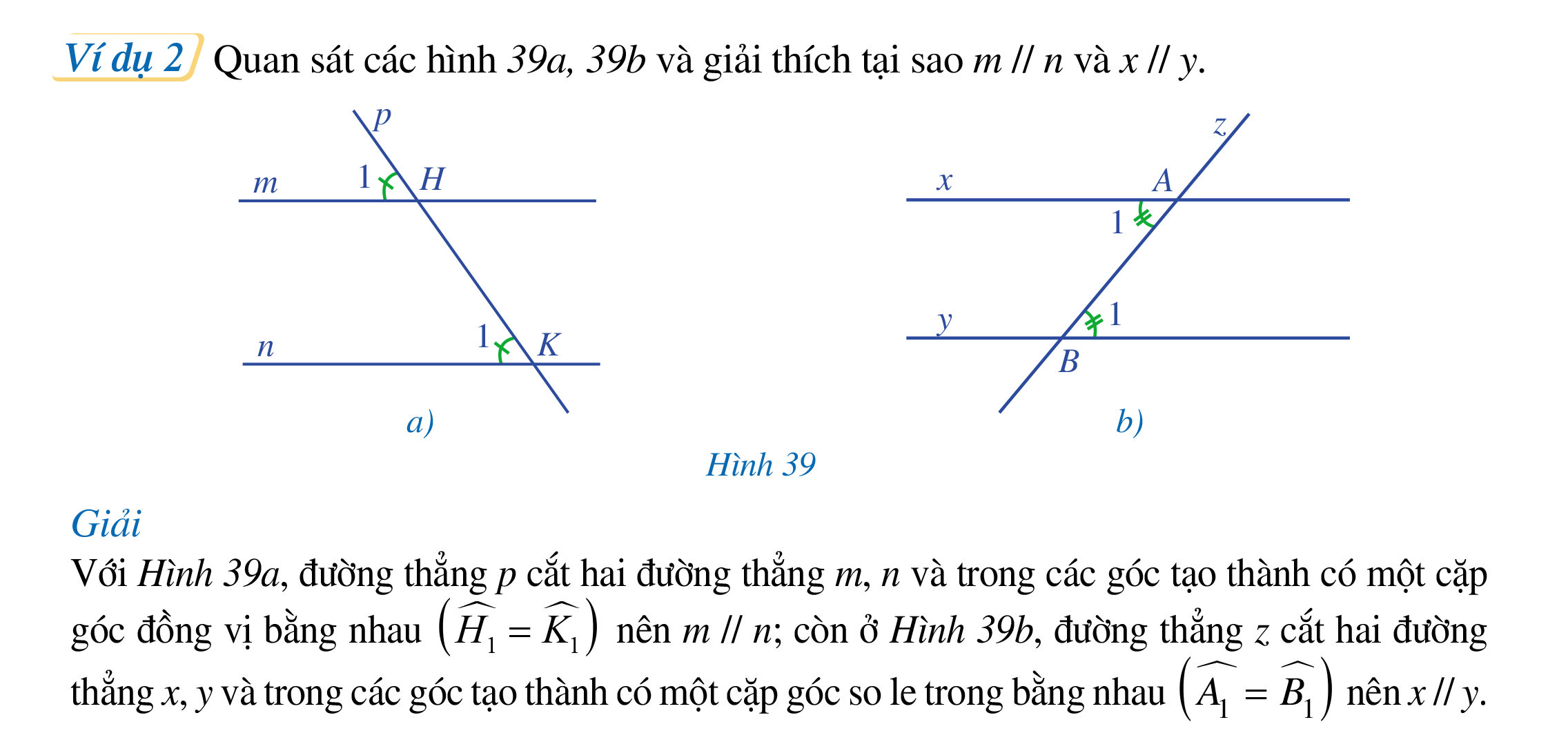 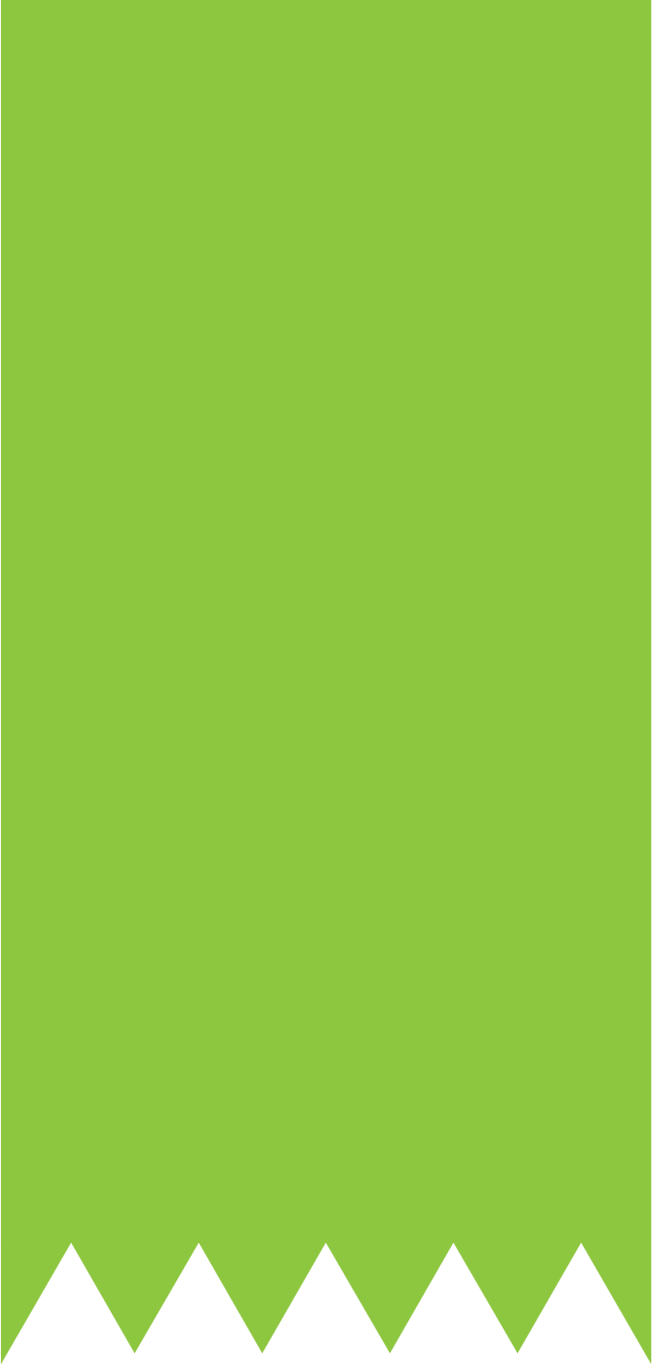 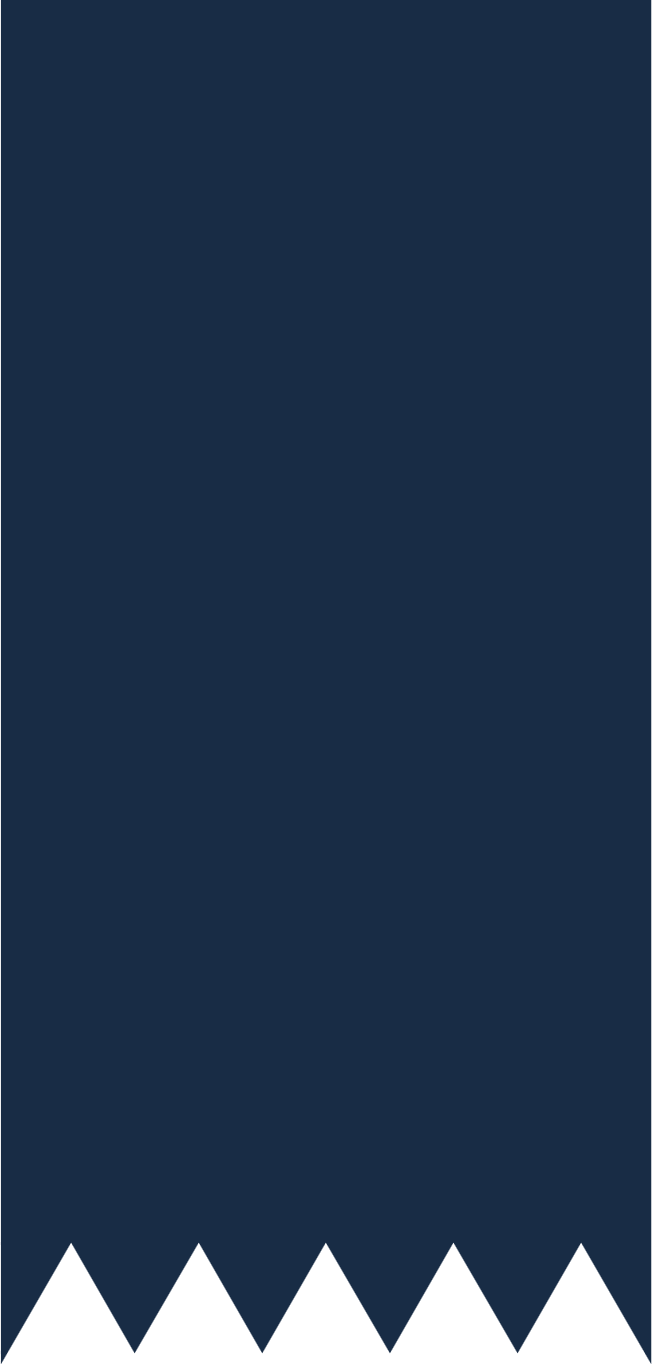 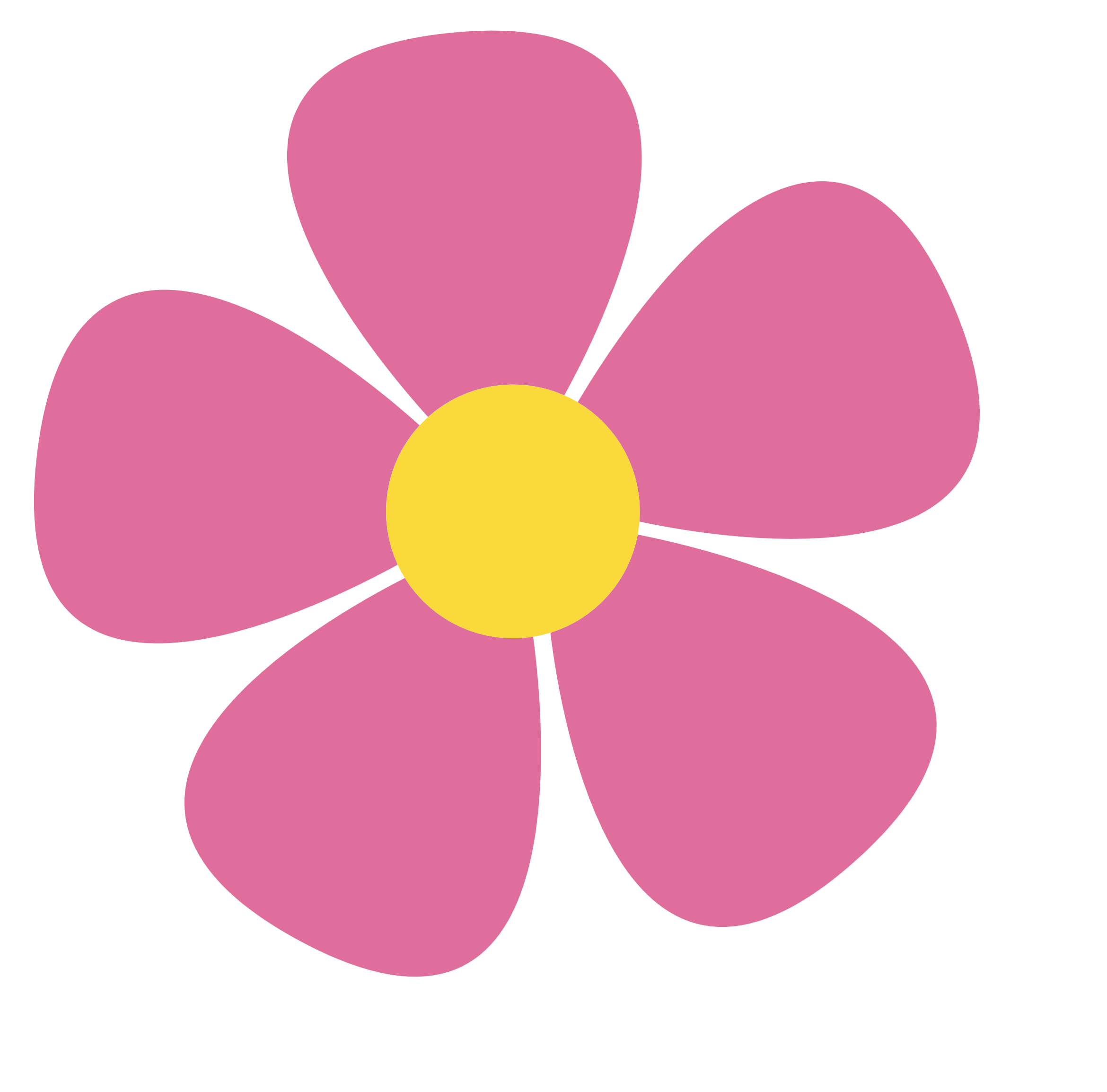 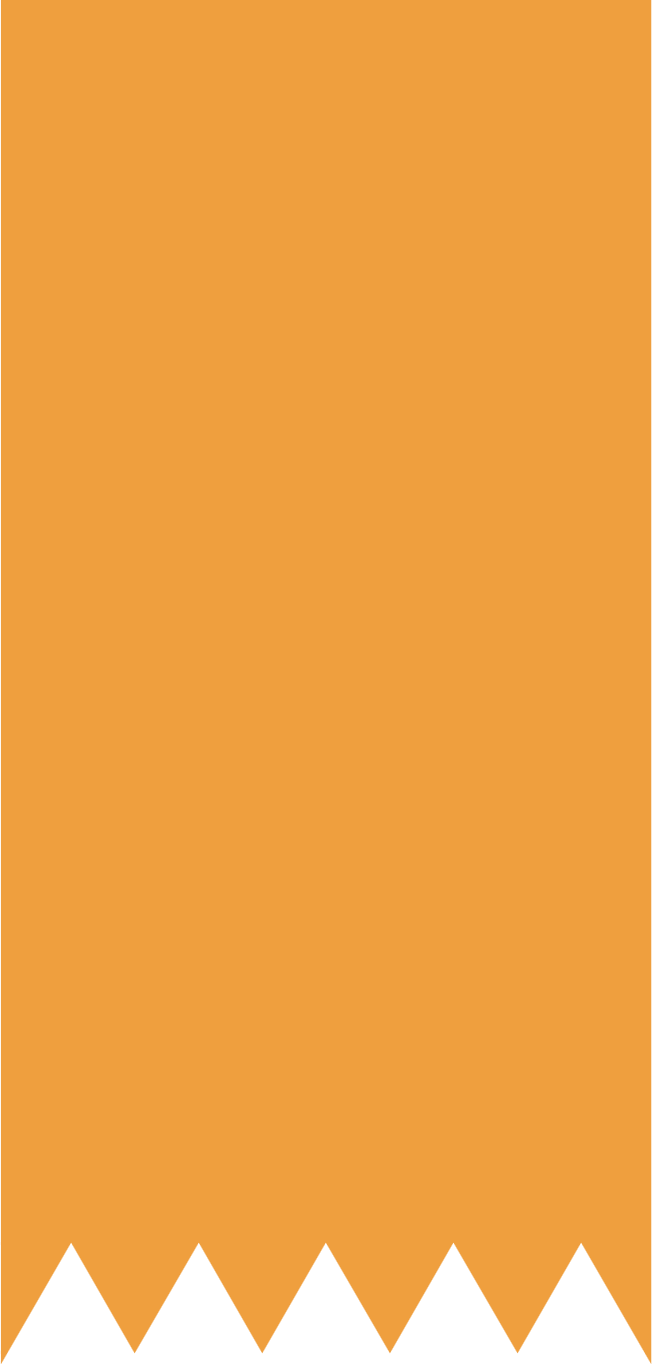 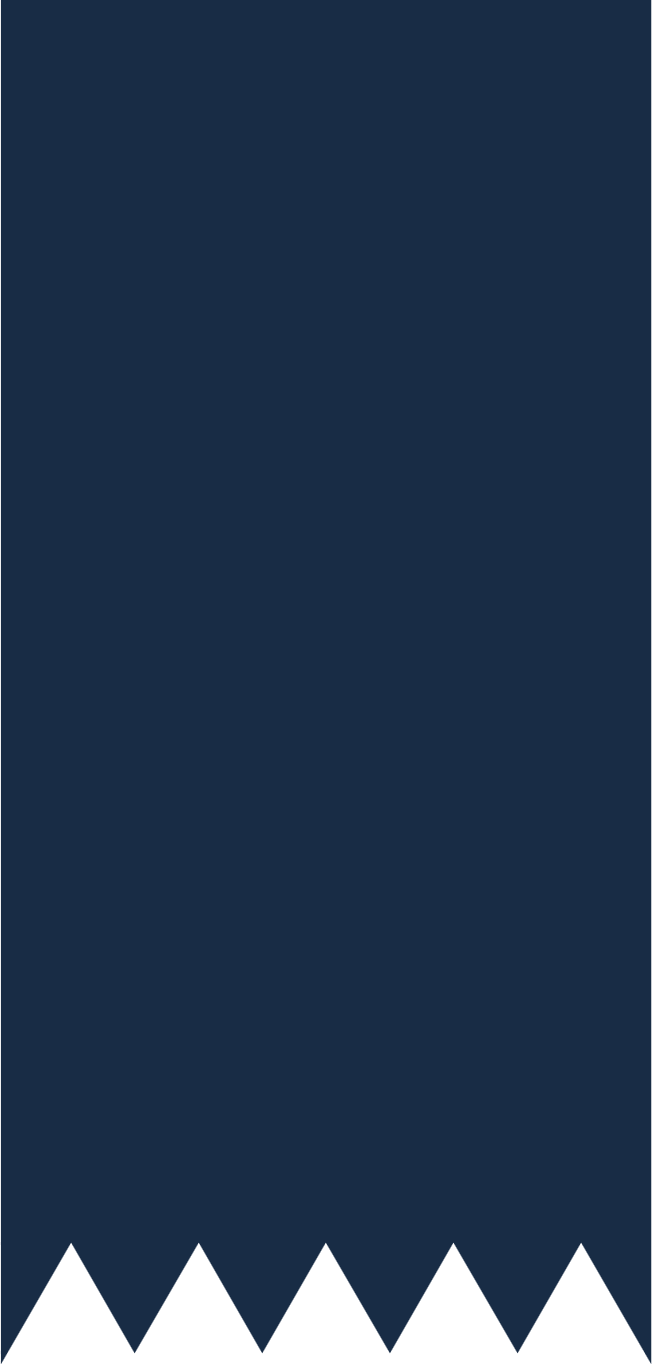 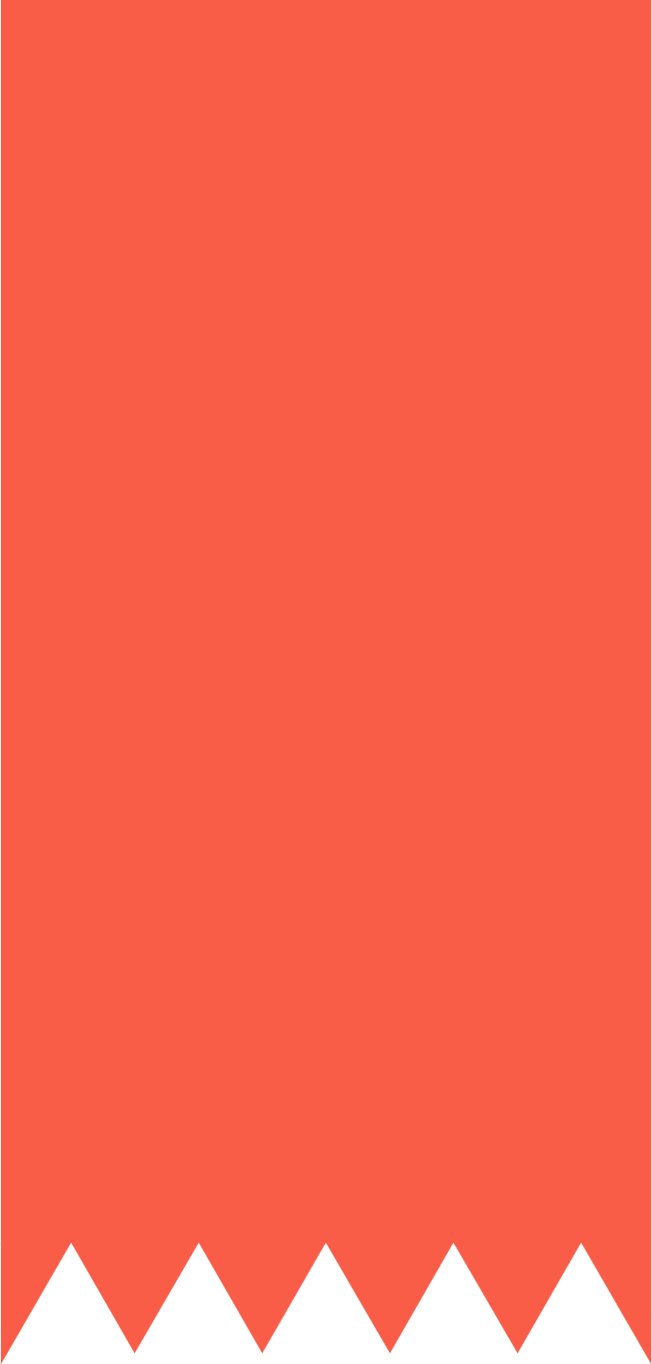 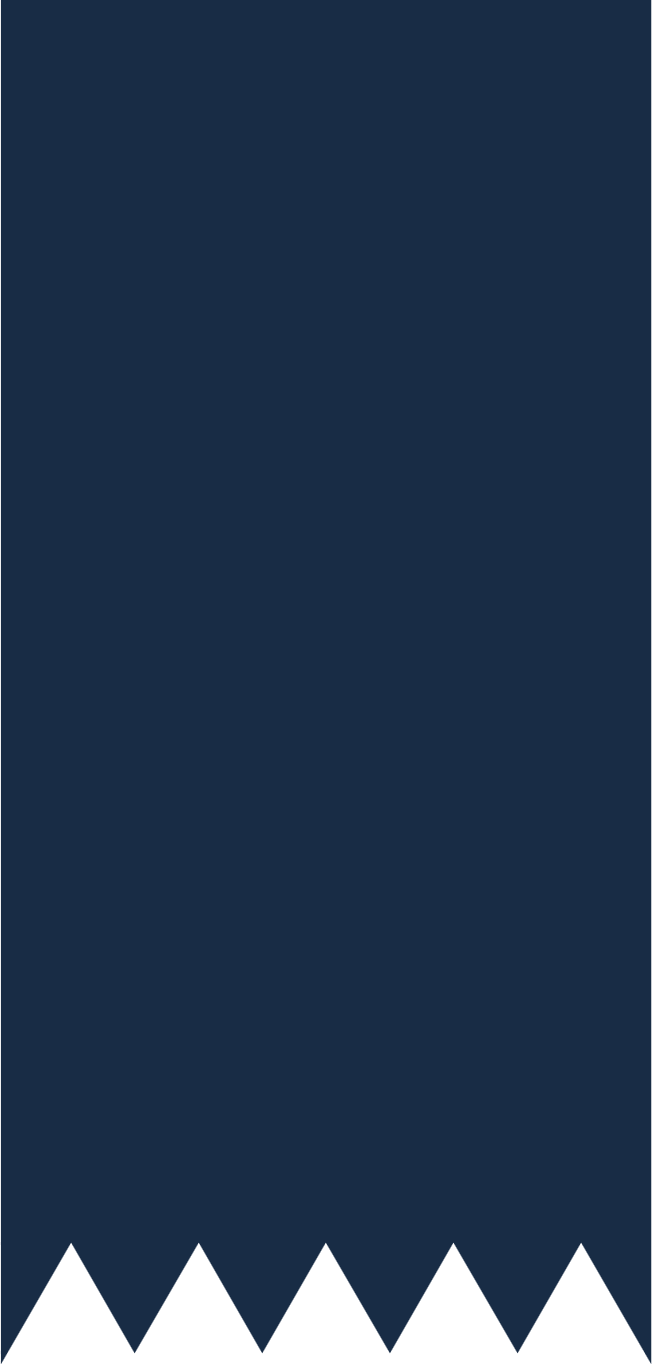 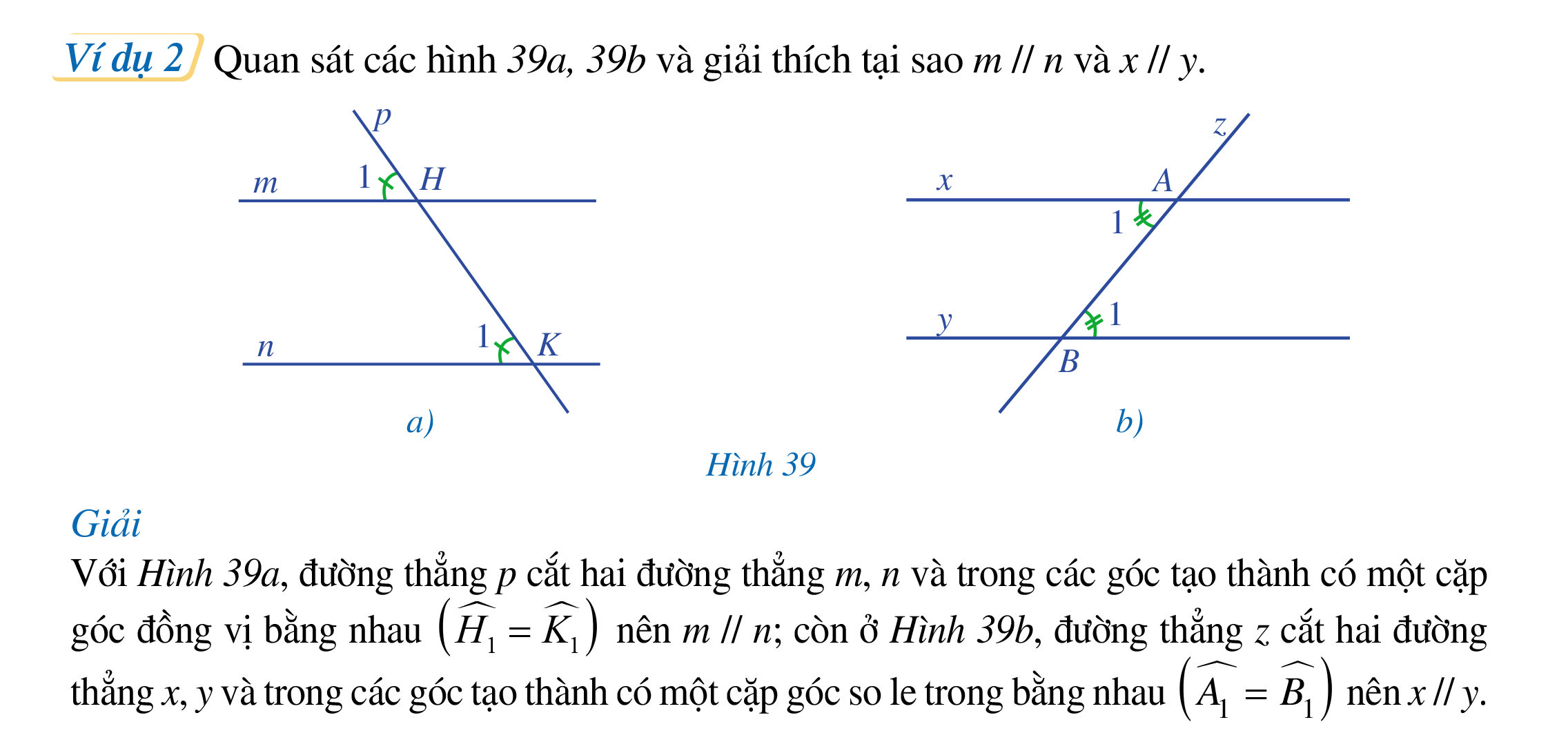 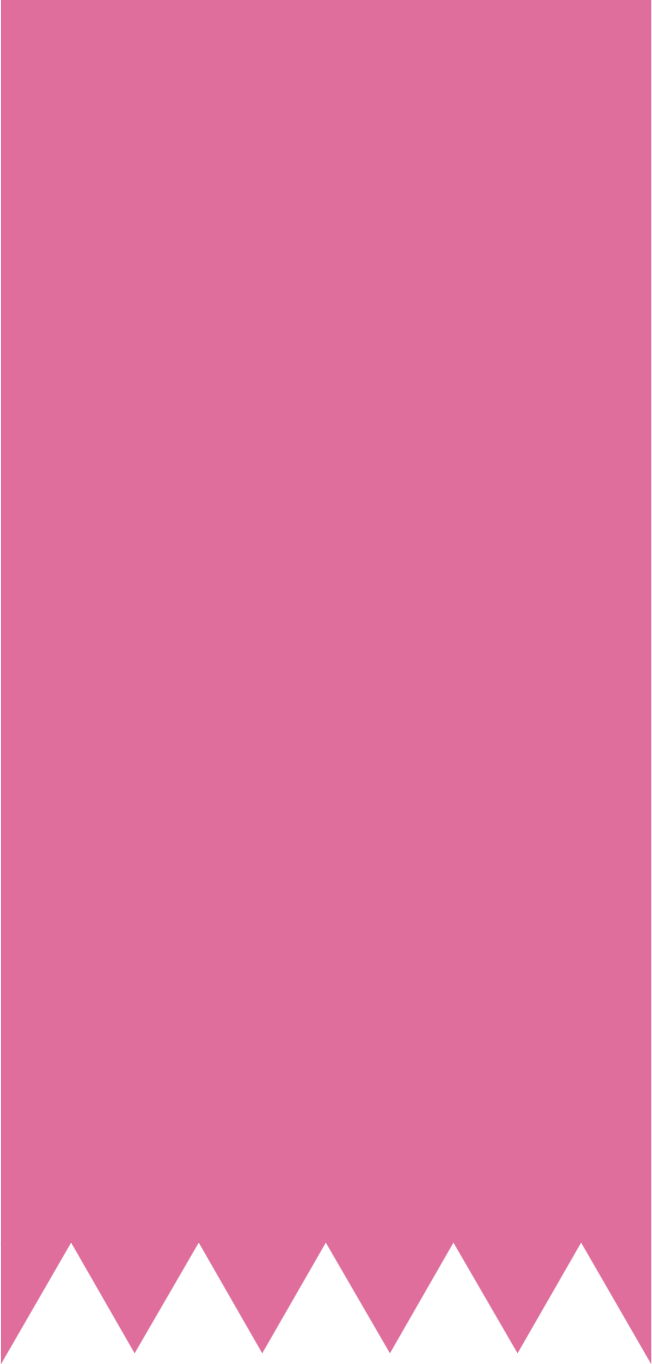 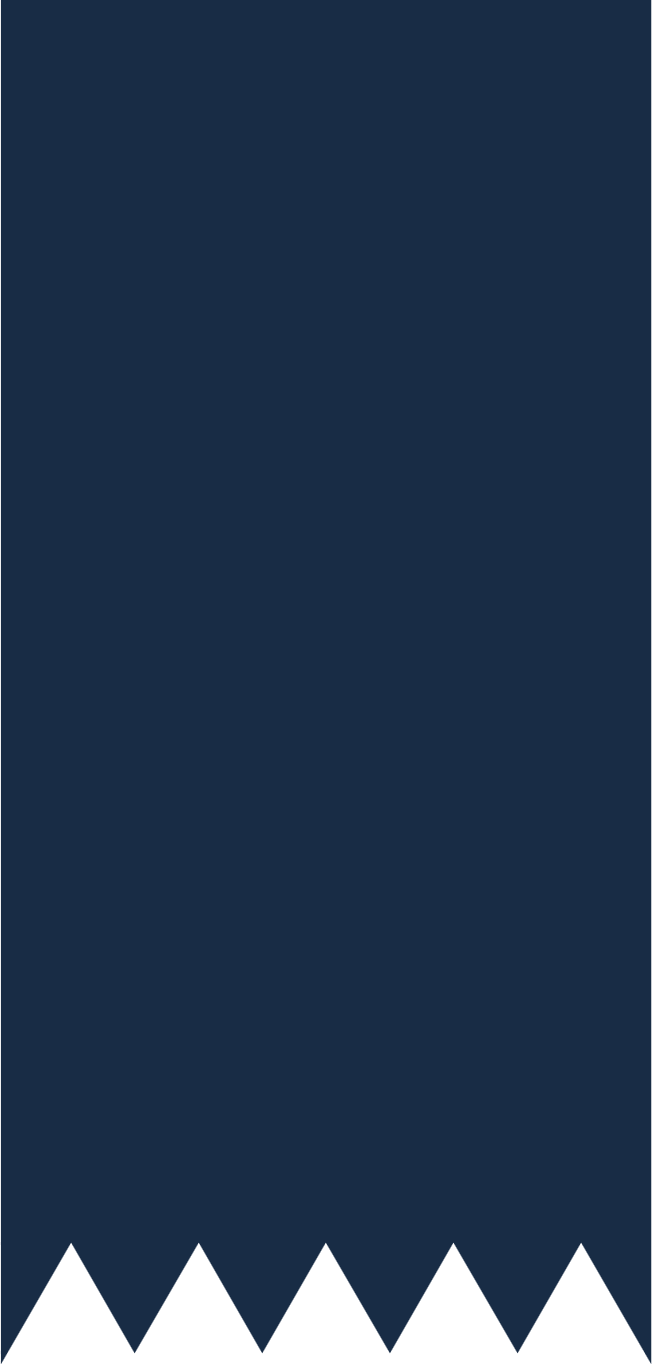 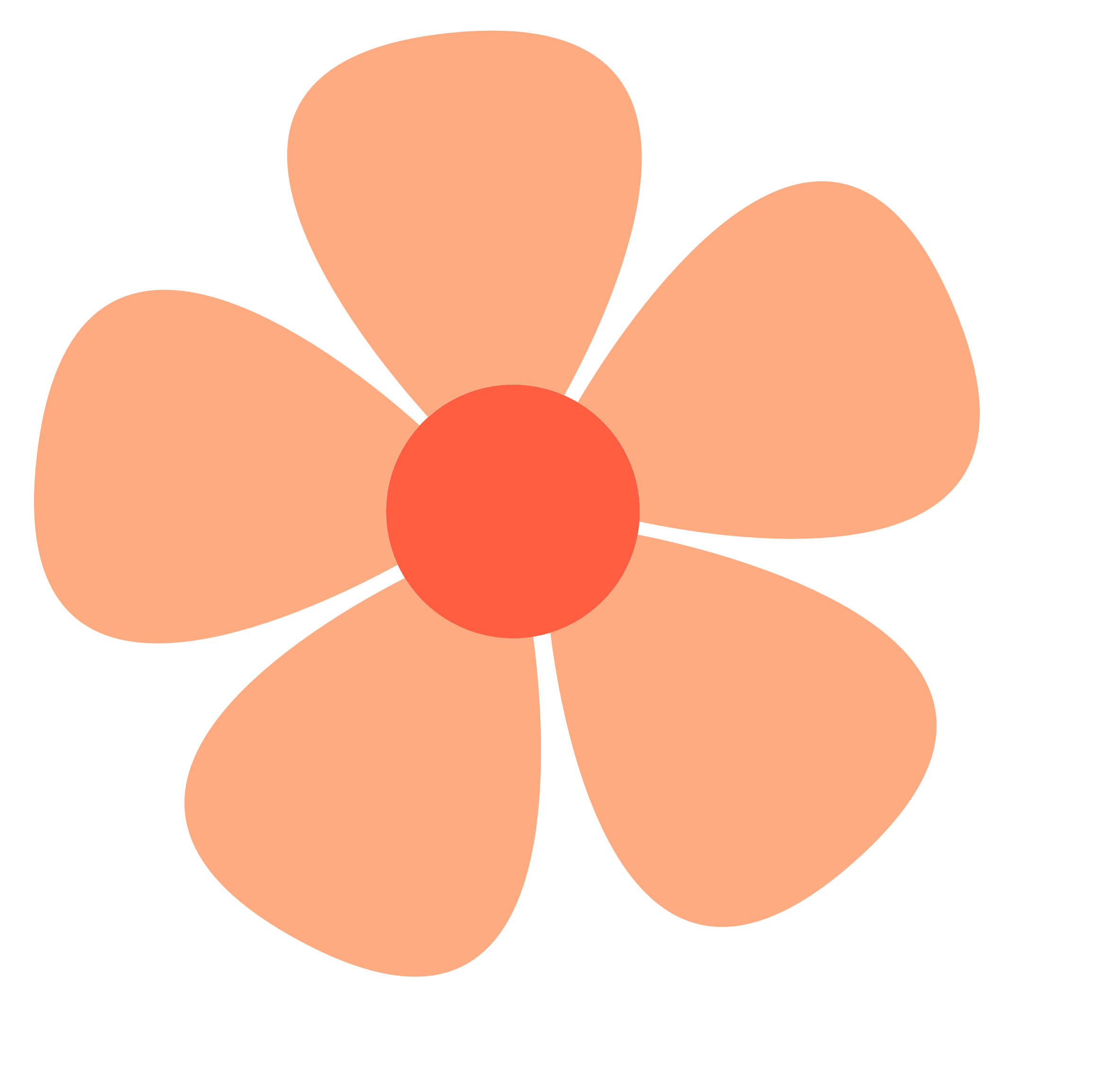 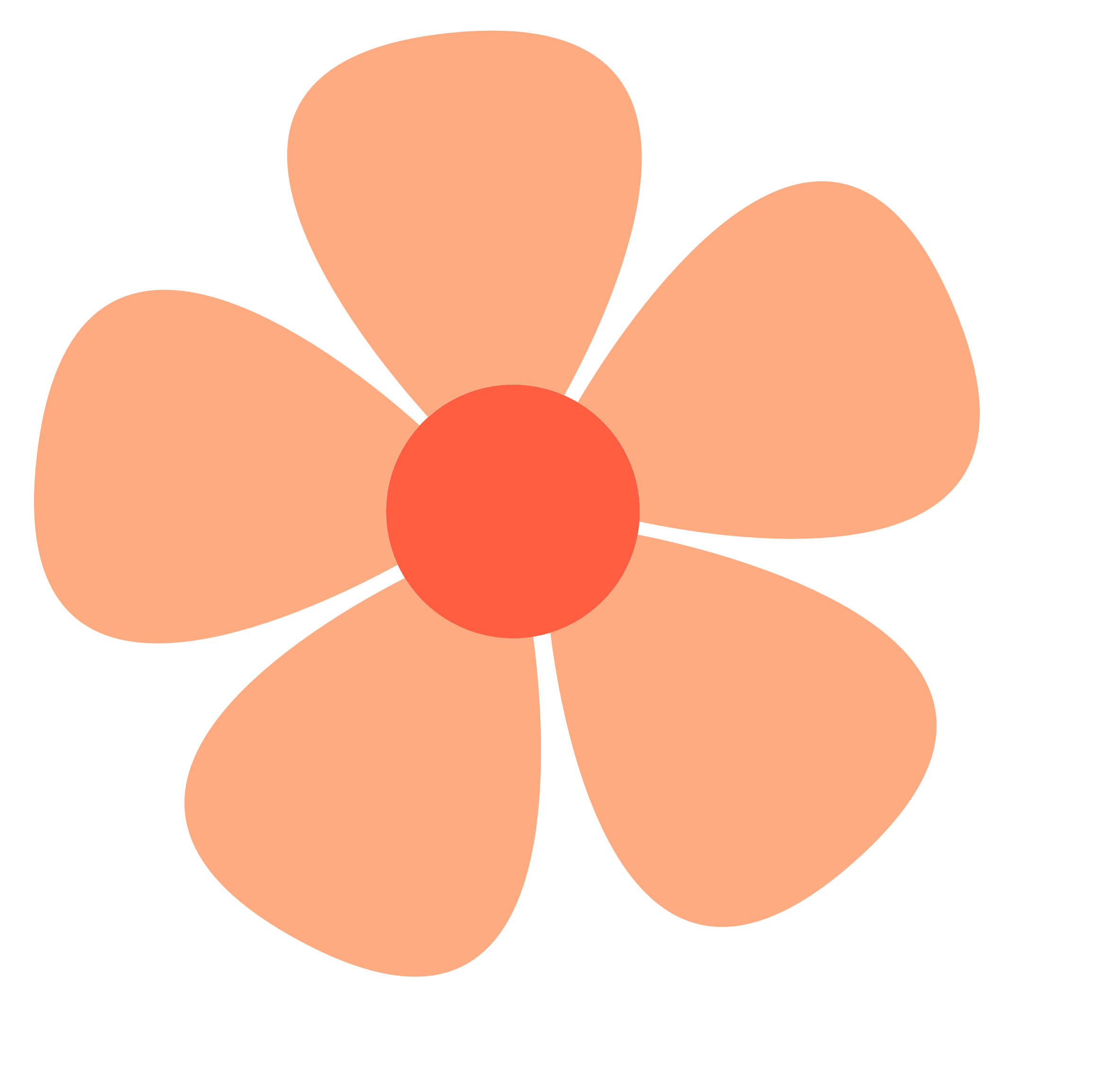 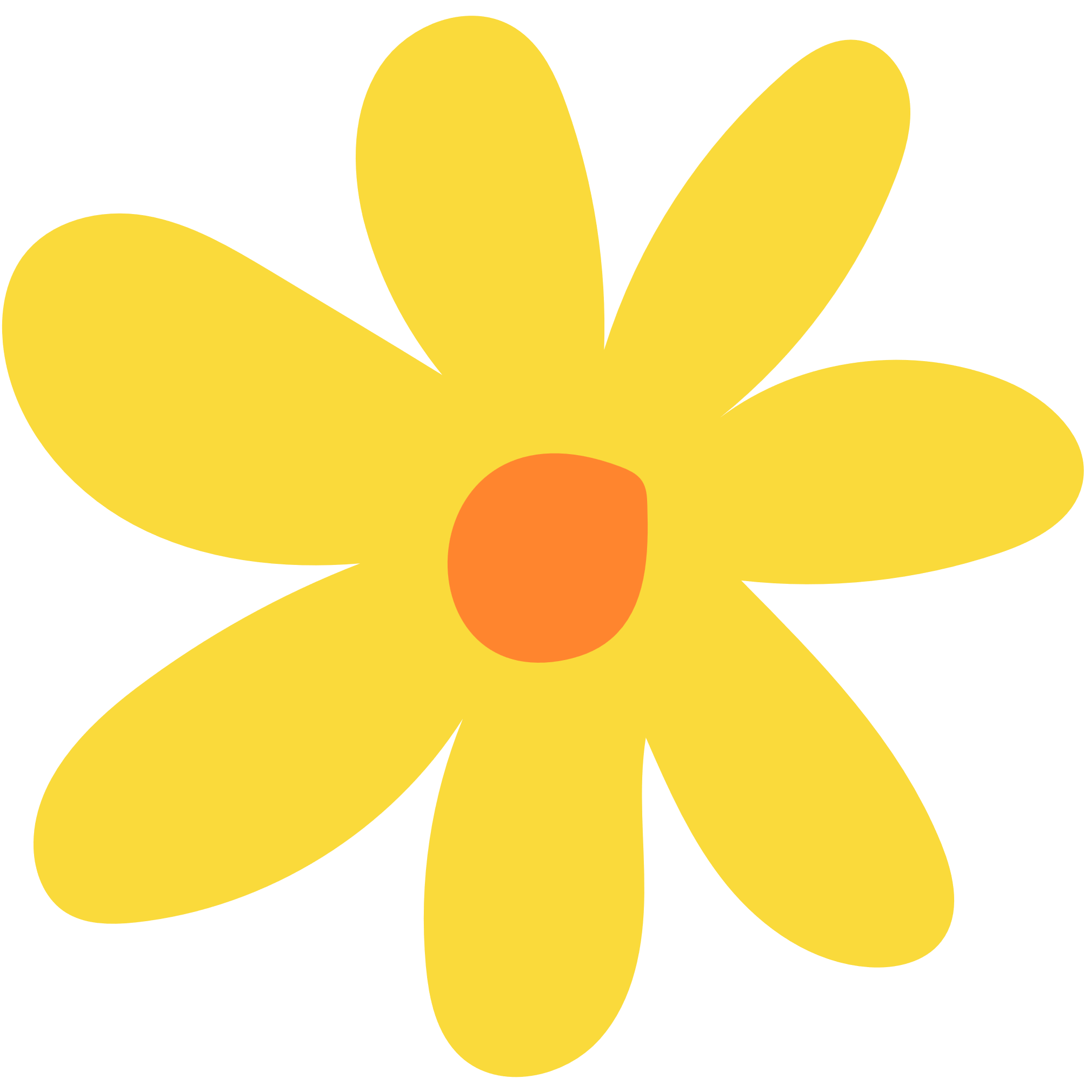 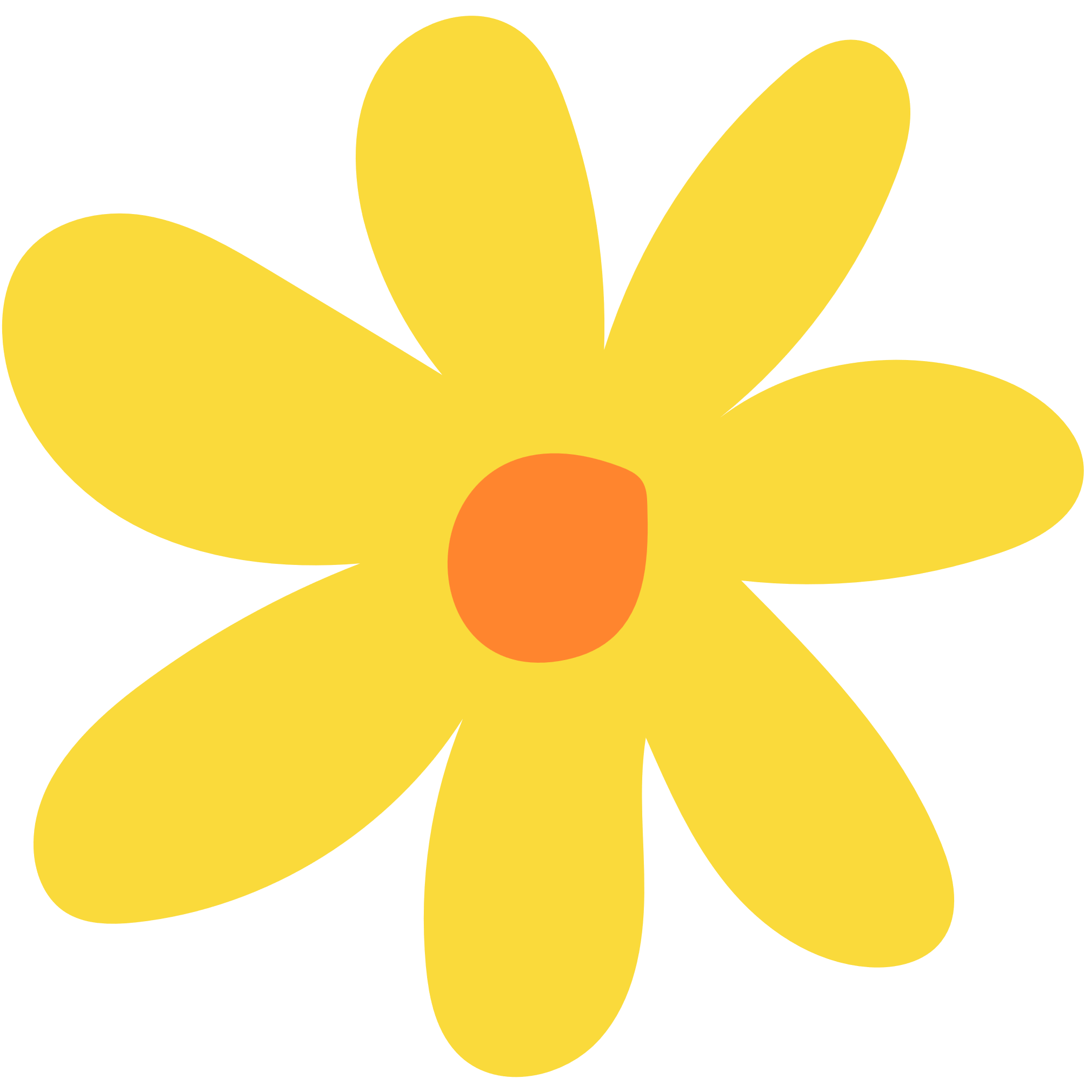 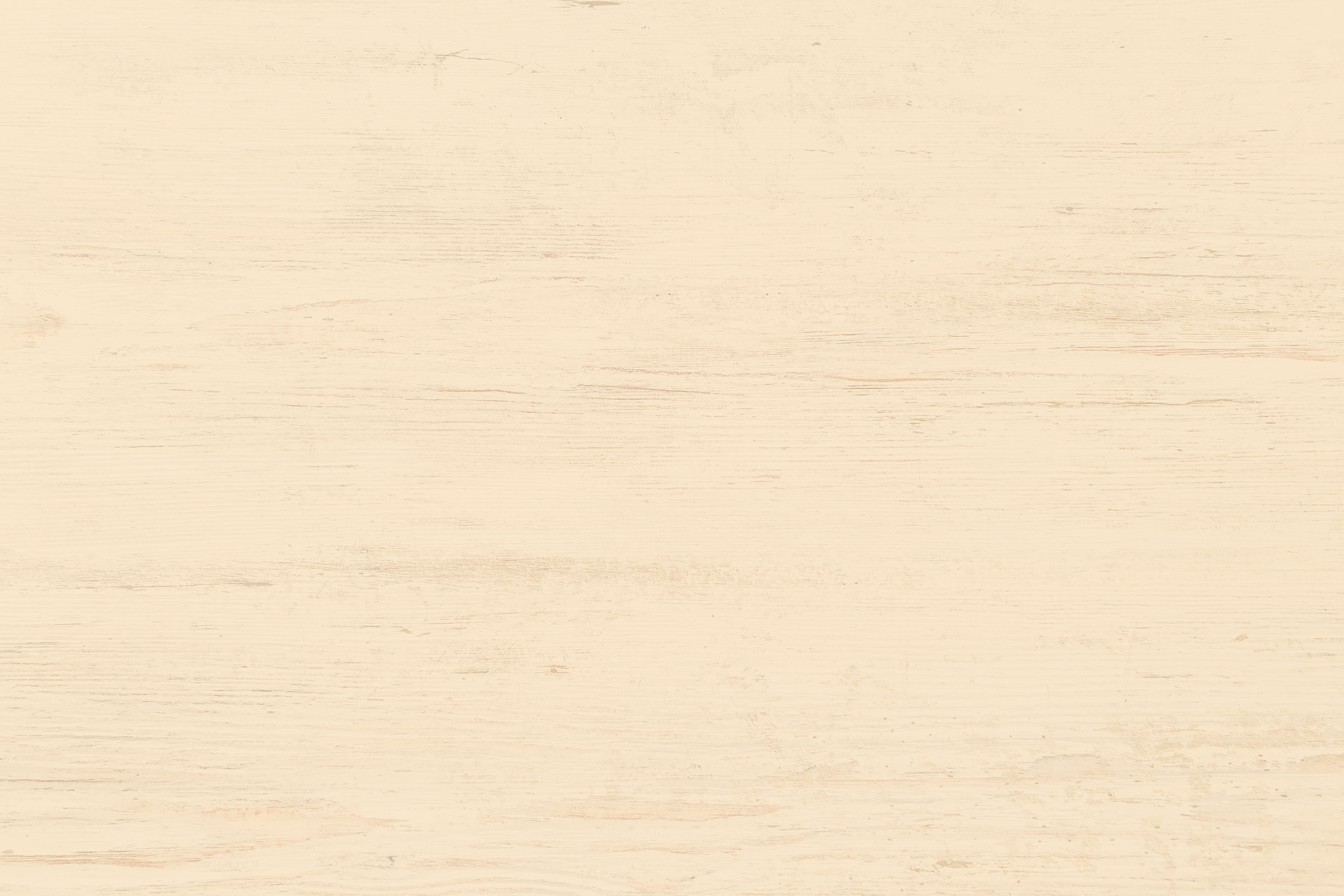 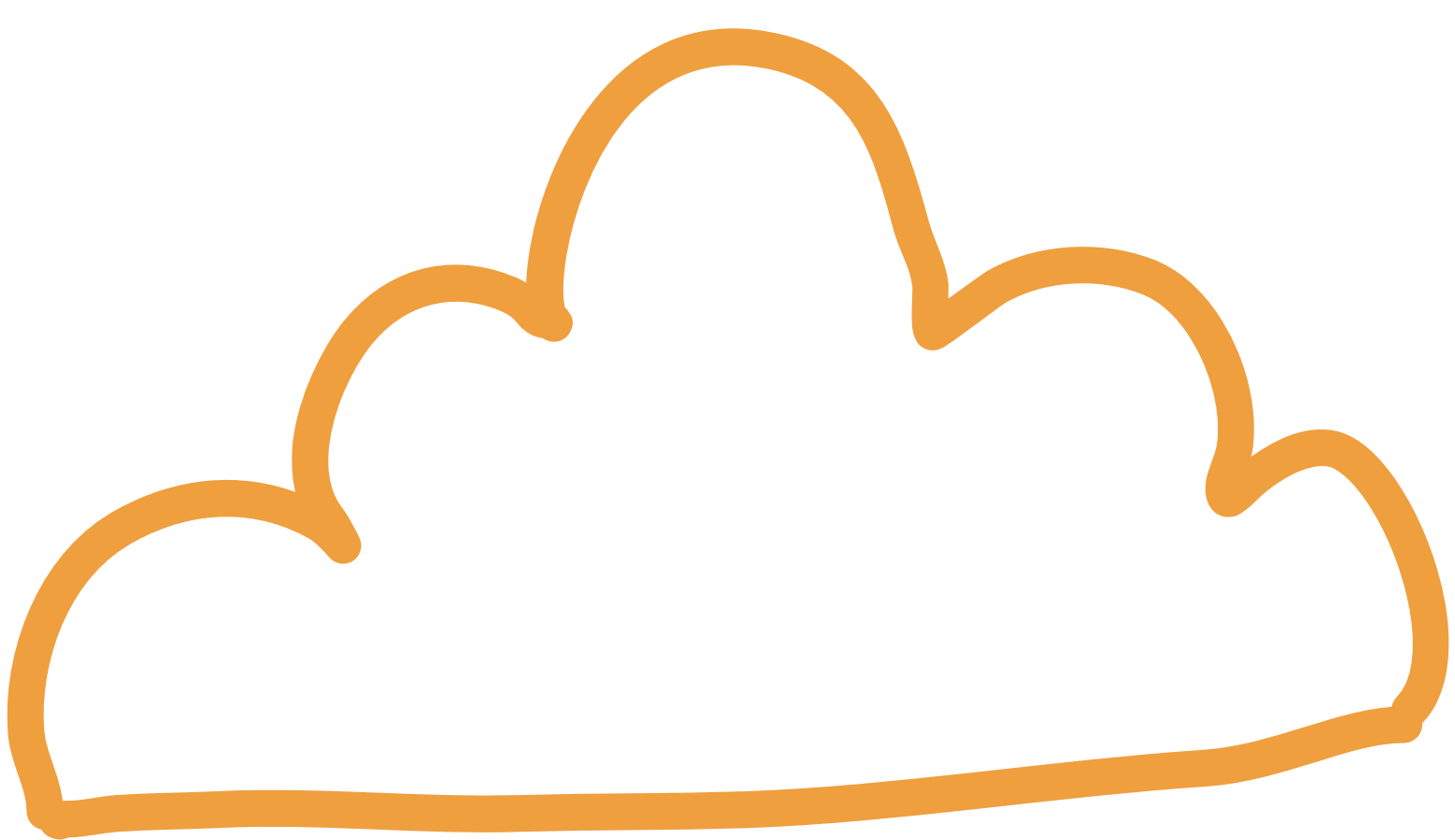 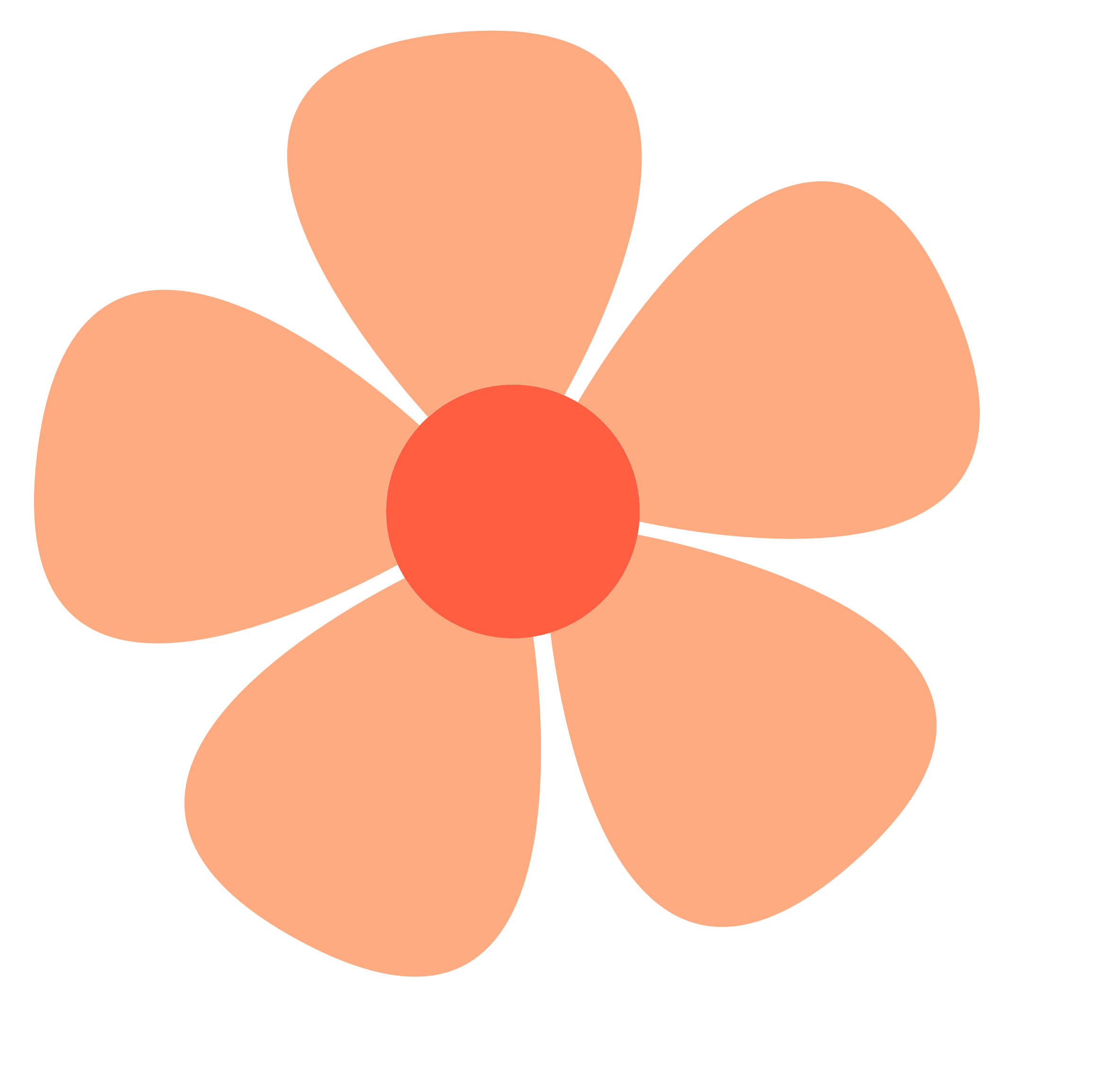 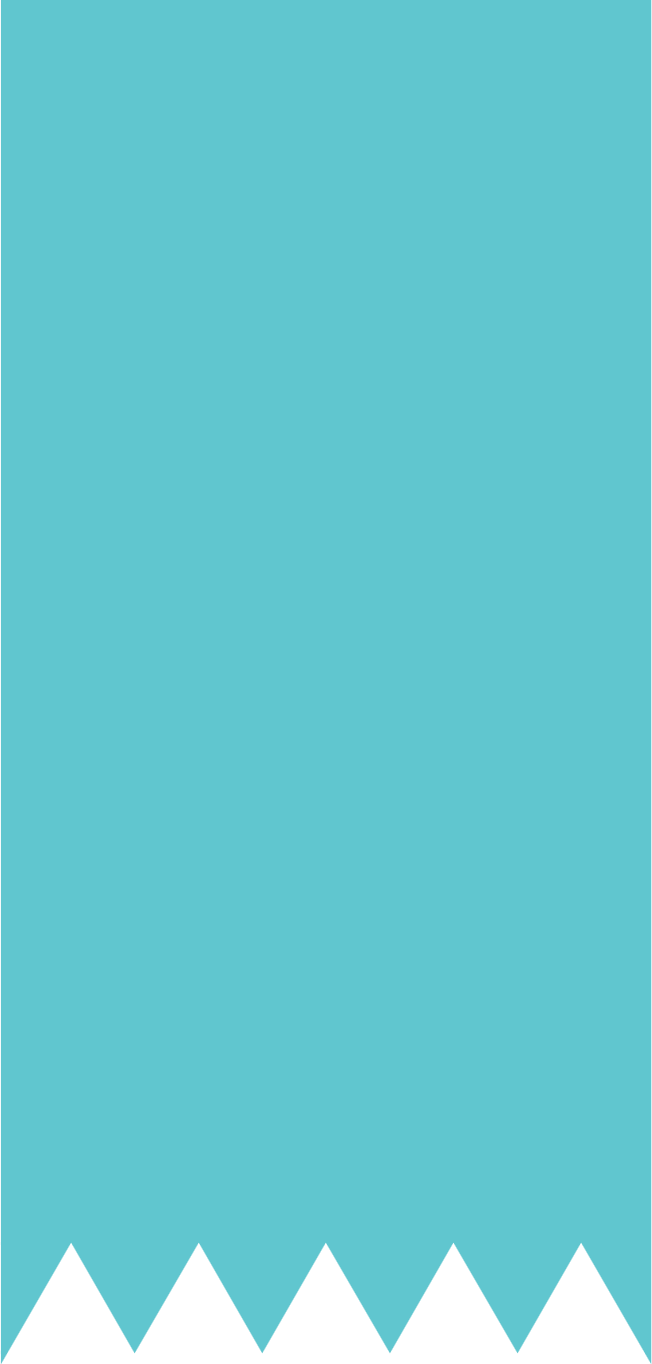 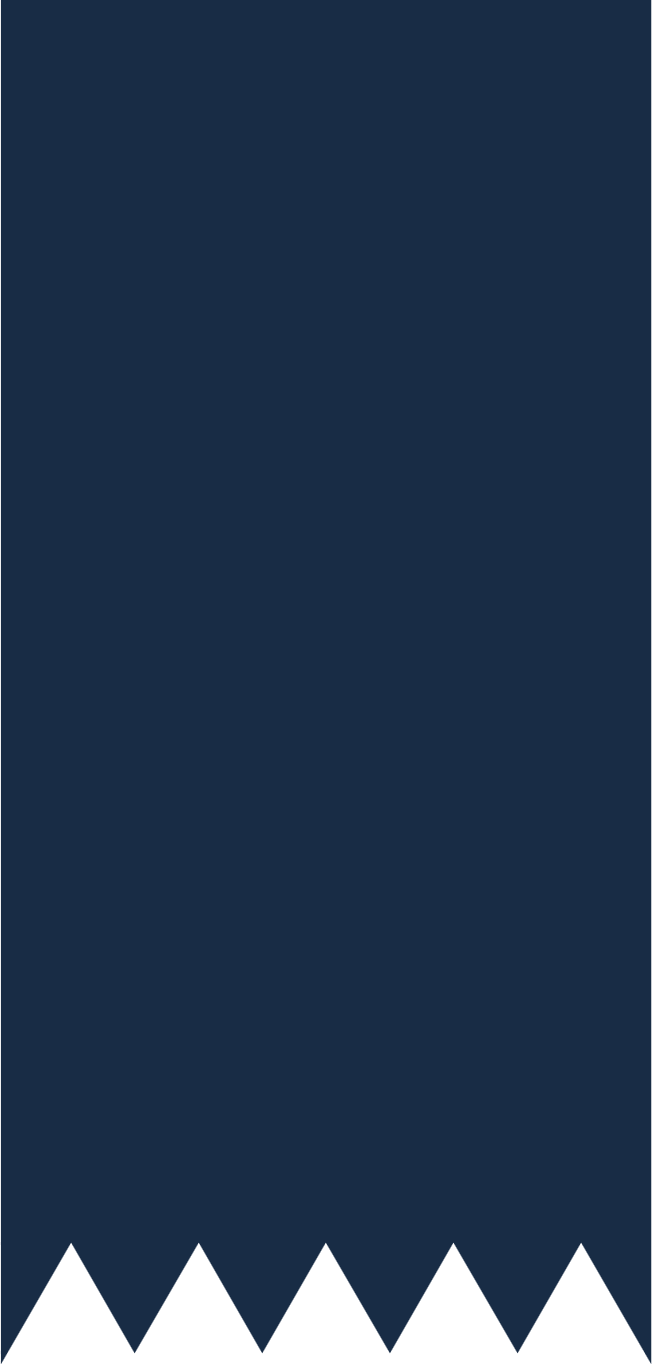 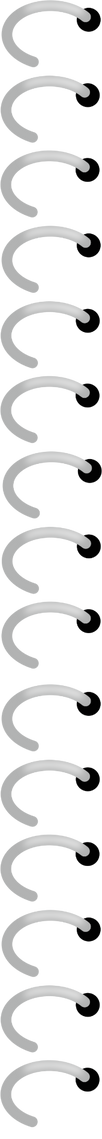 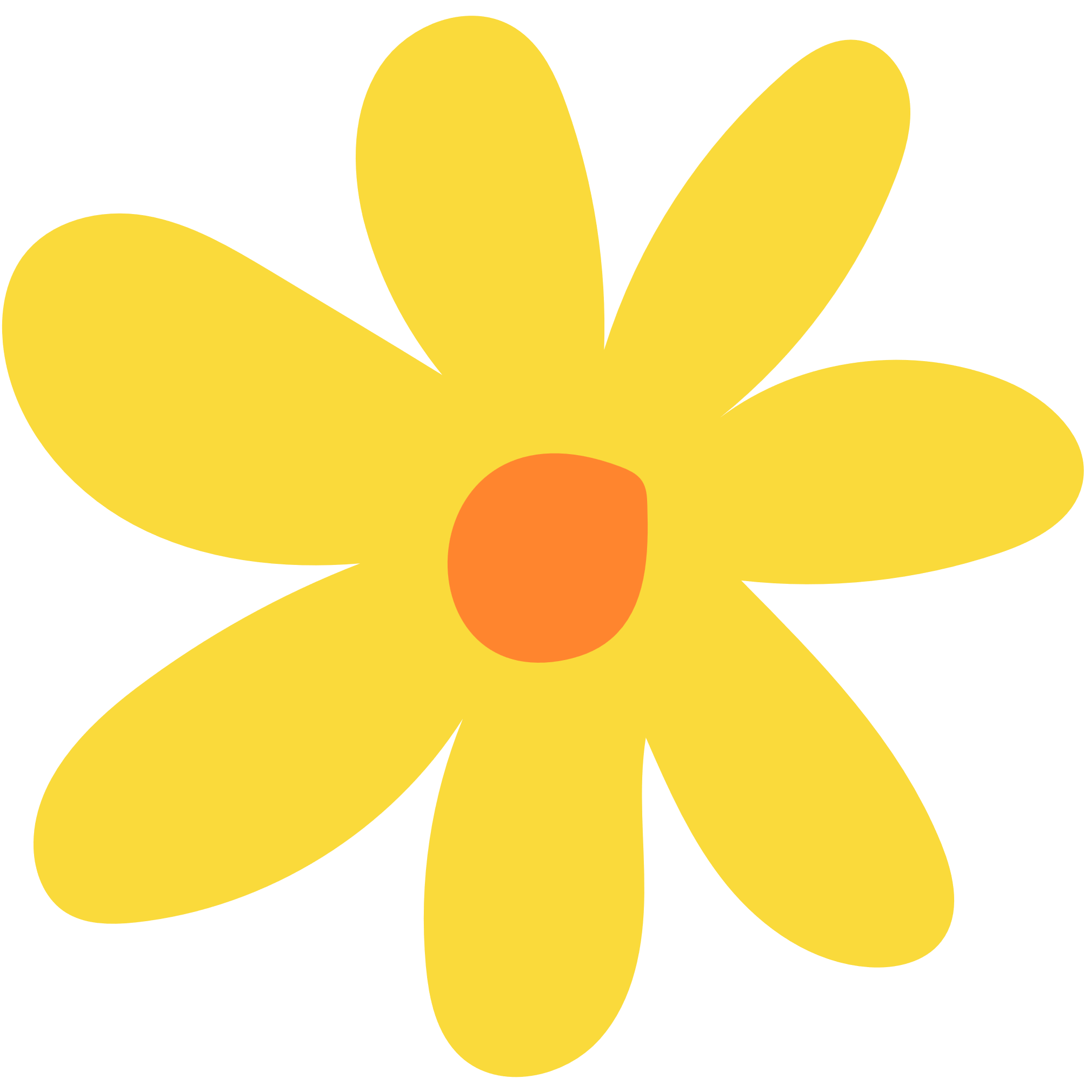 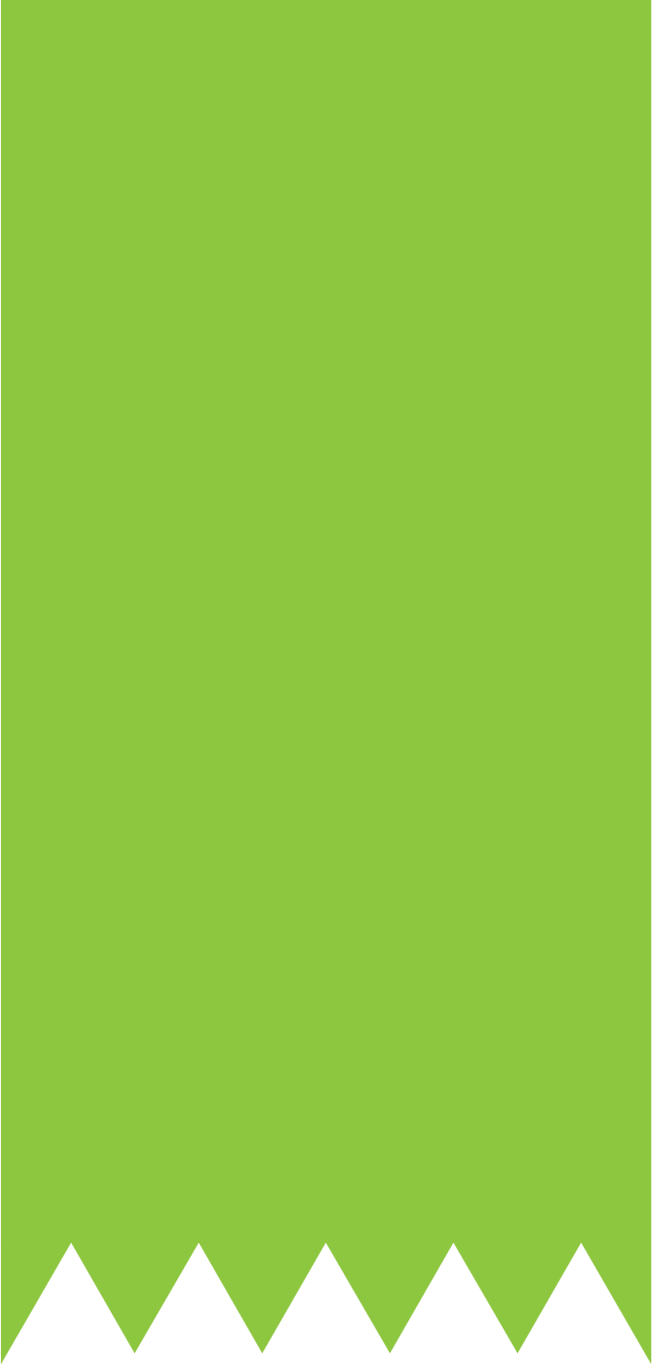 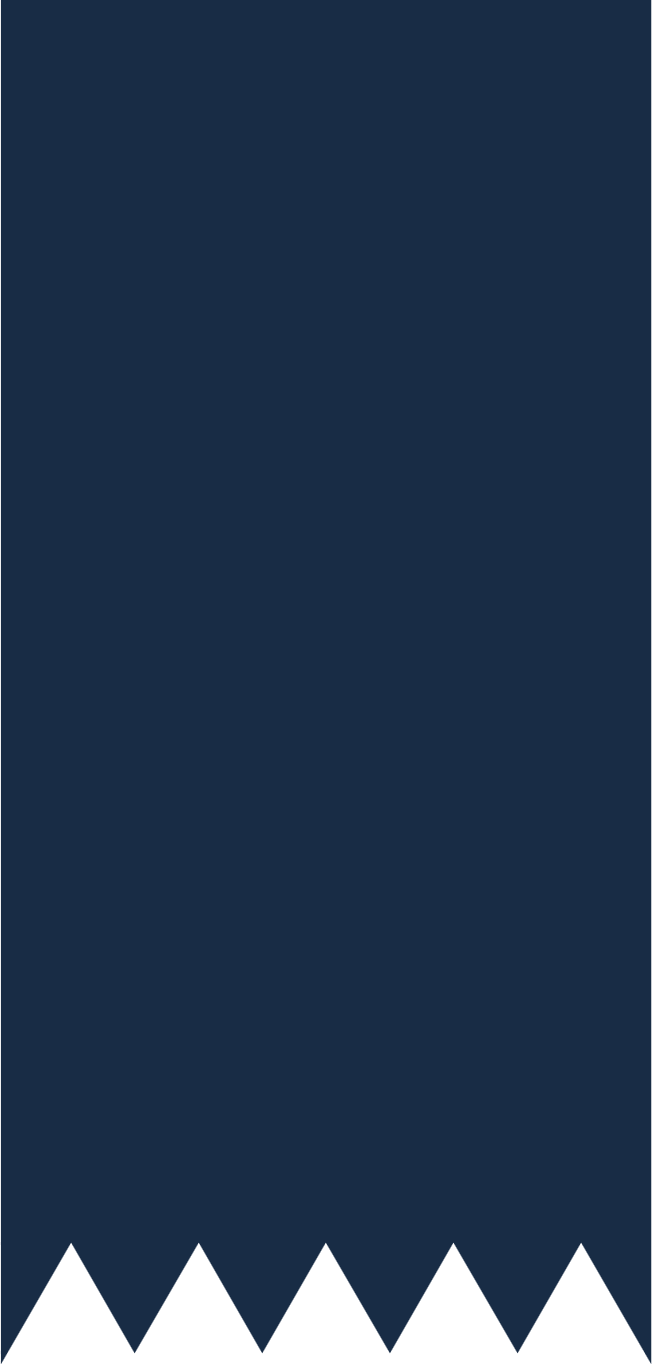 HĐ3
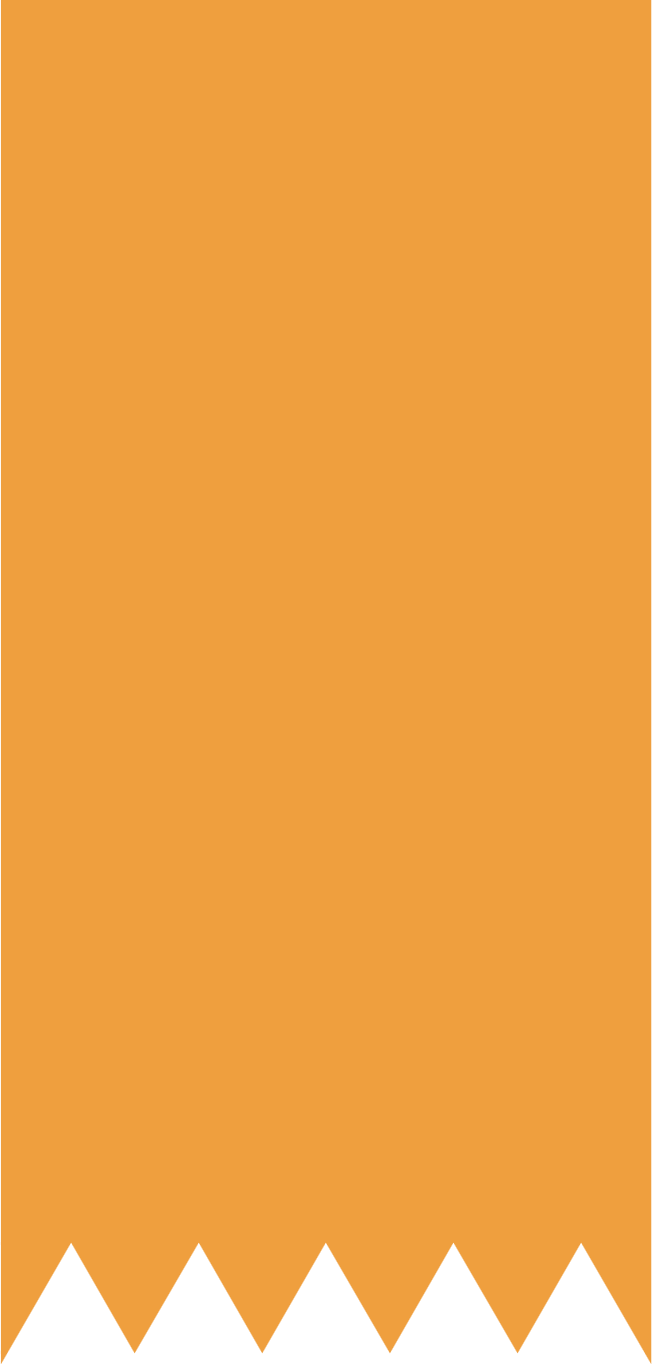 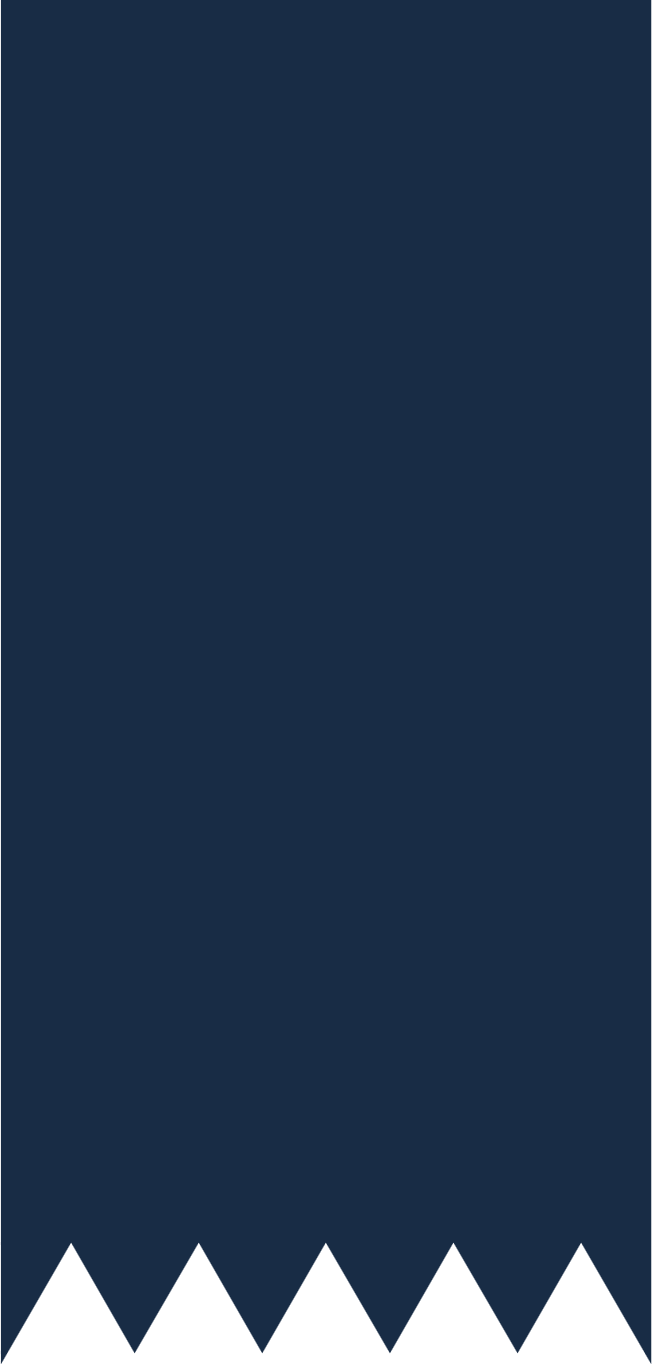 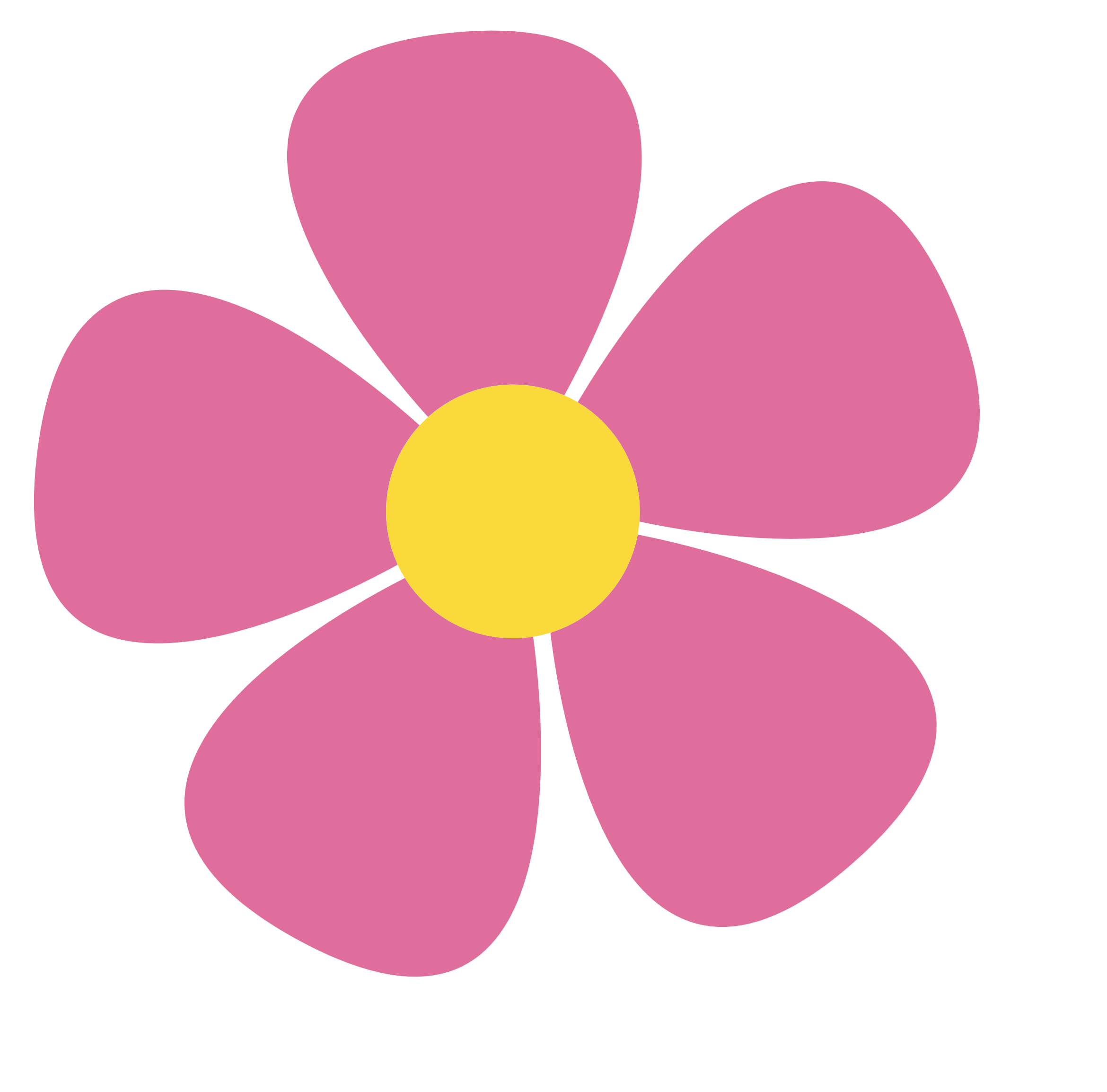 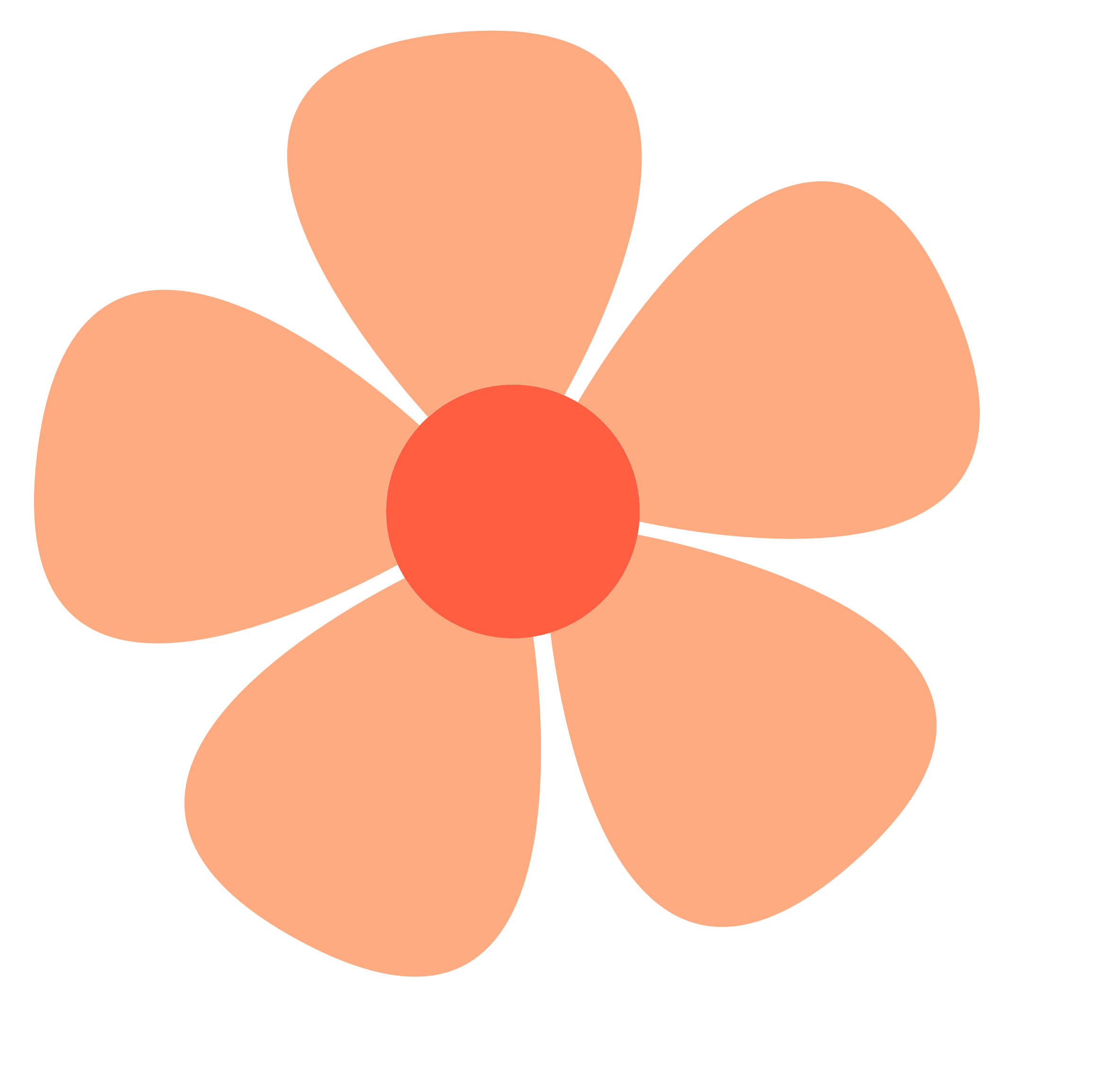 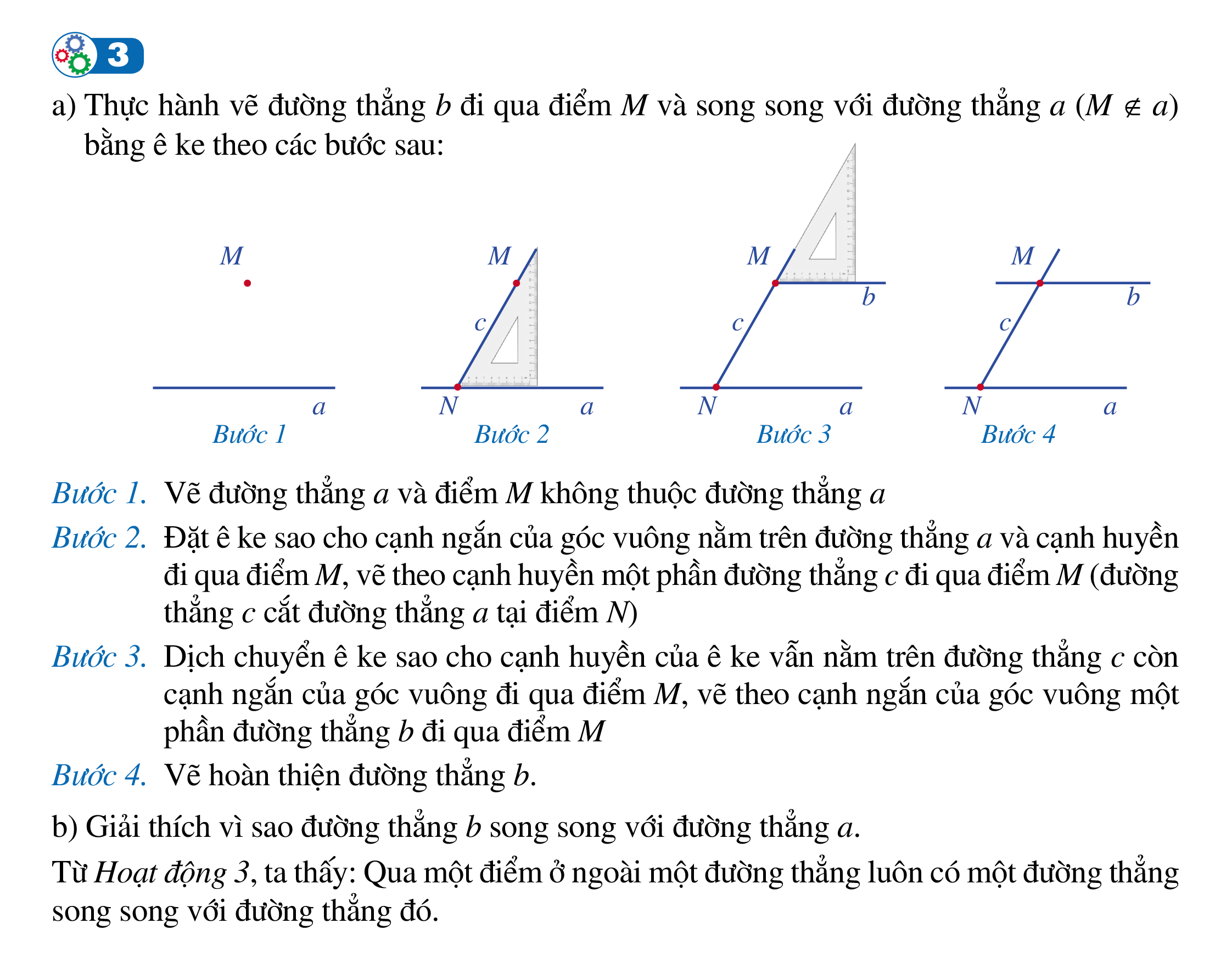 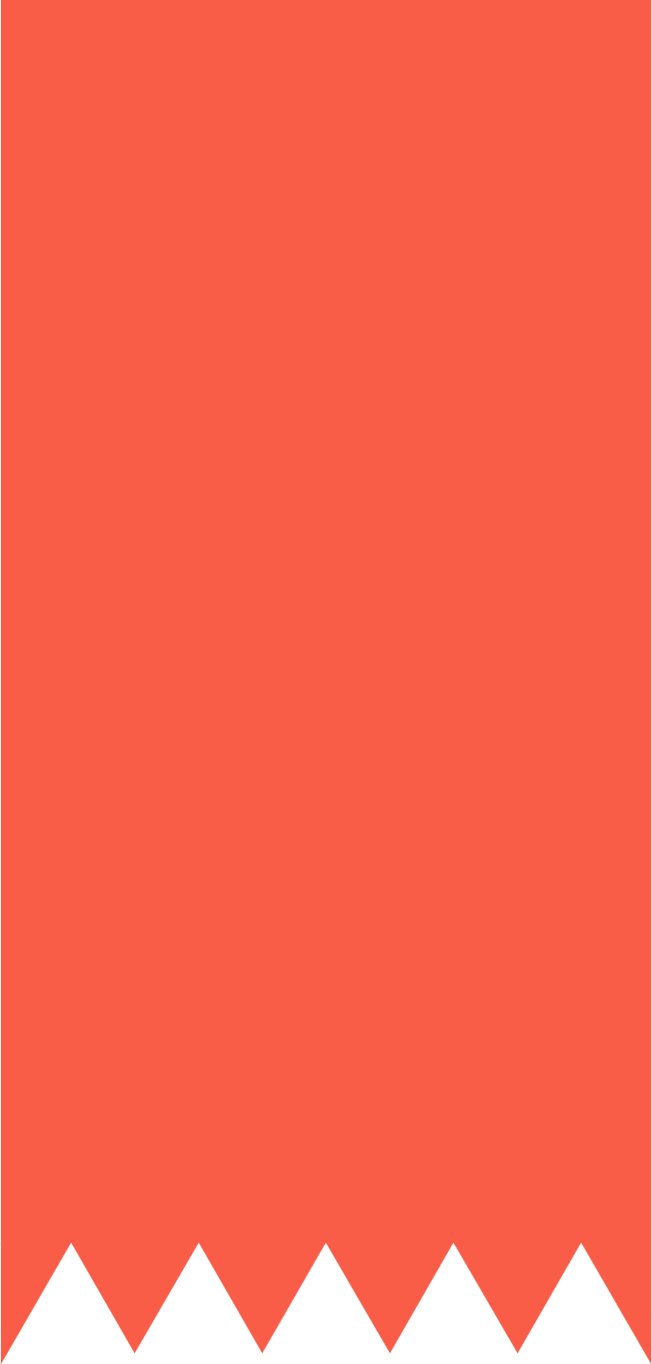 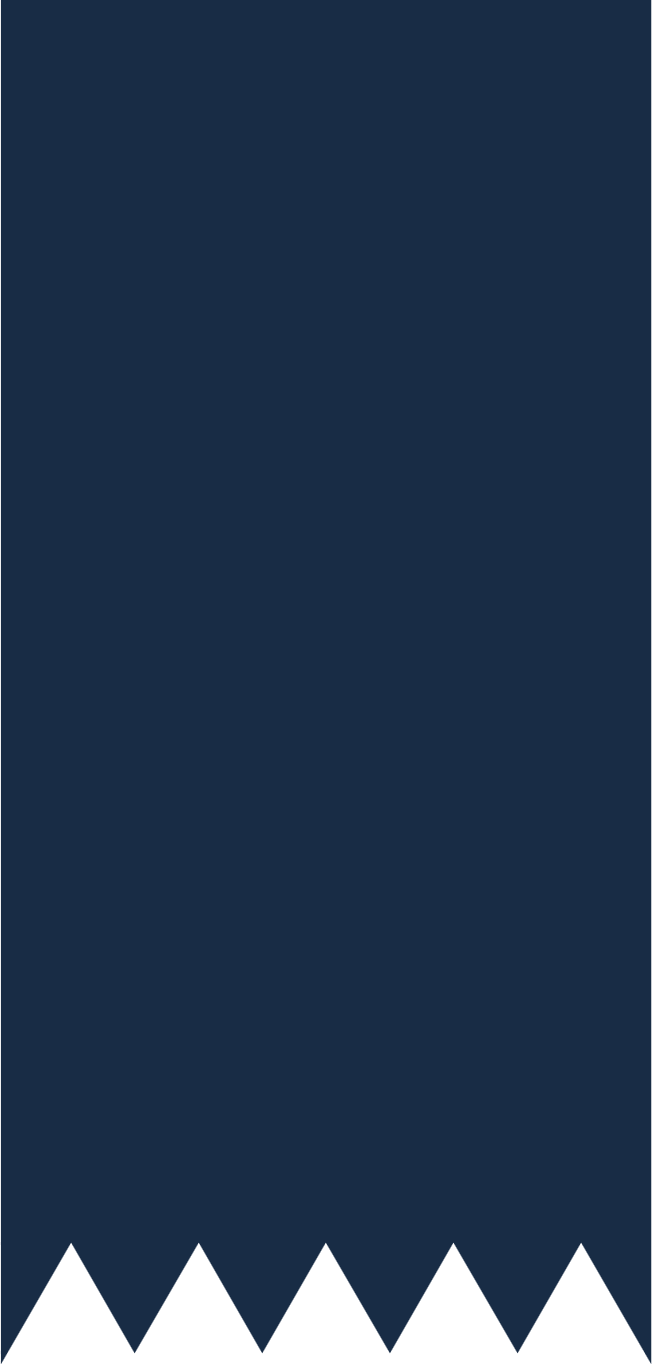 Bước 1. Vẽ đường thẳng a và điểm M không thuộc đường thẳng a
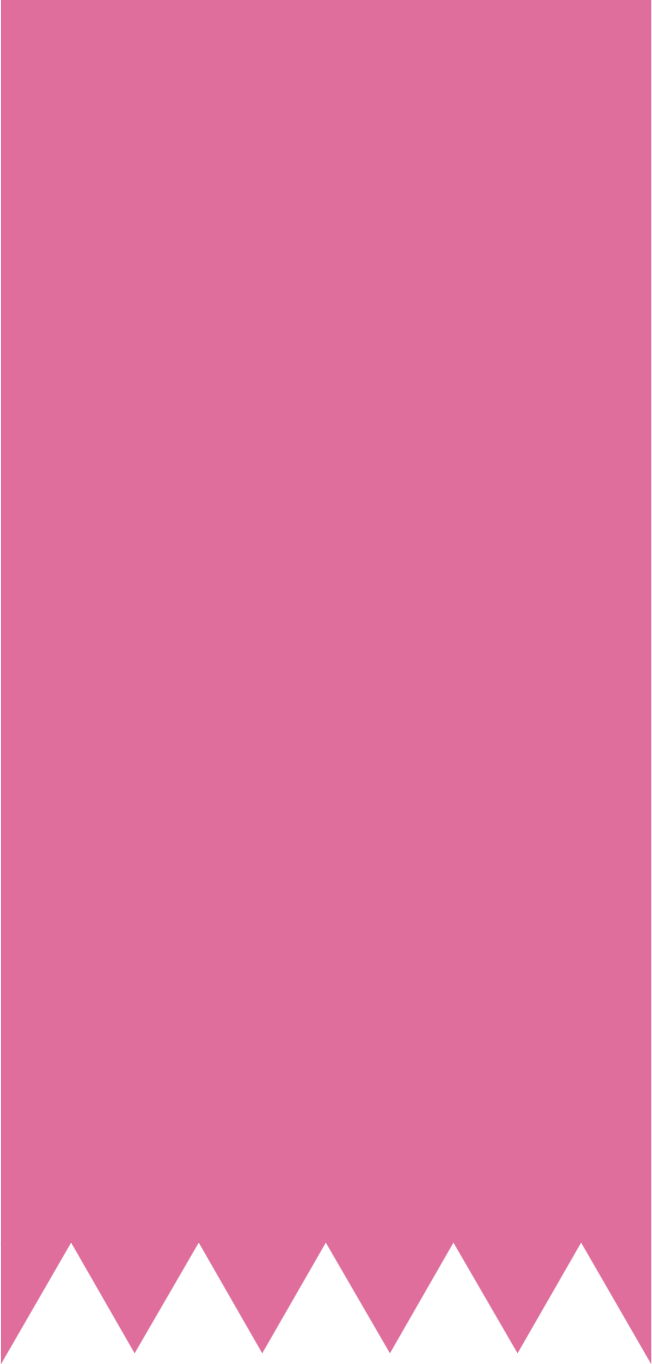 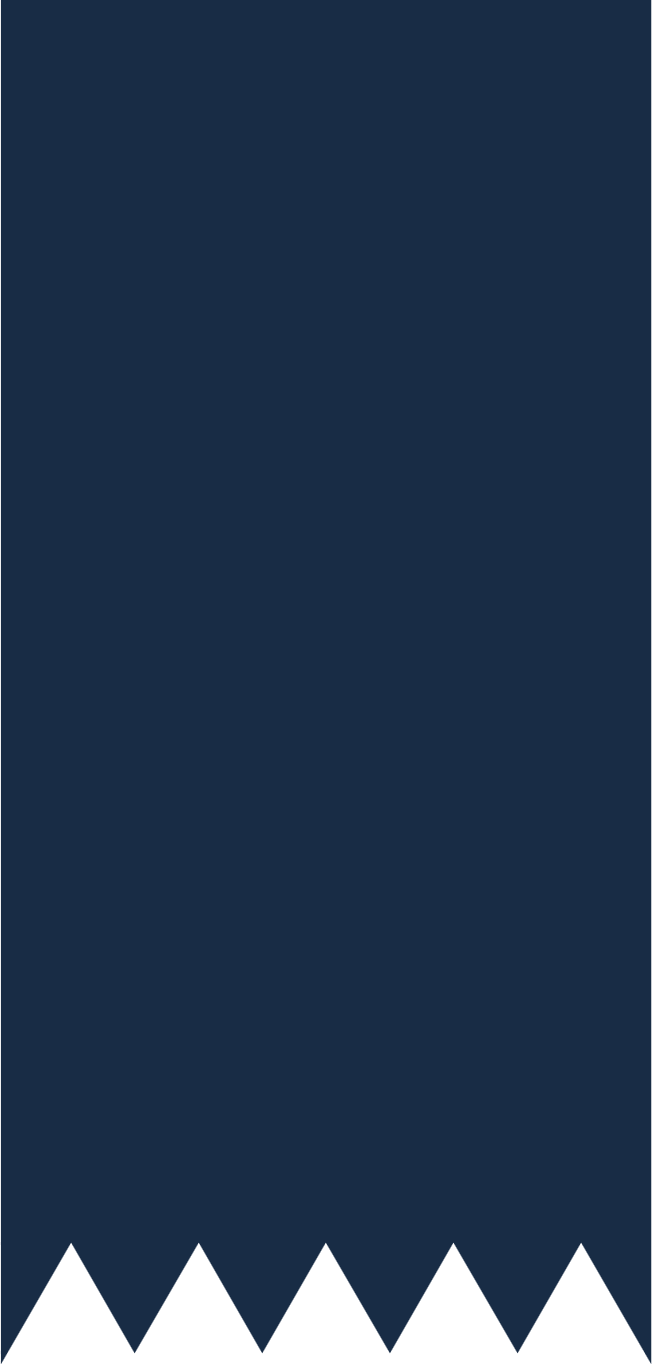 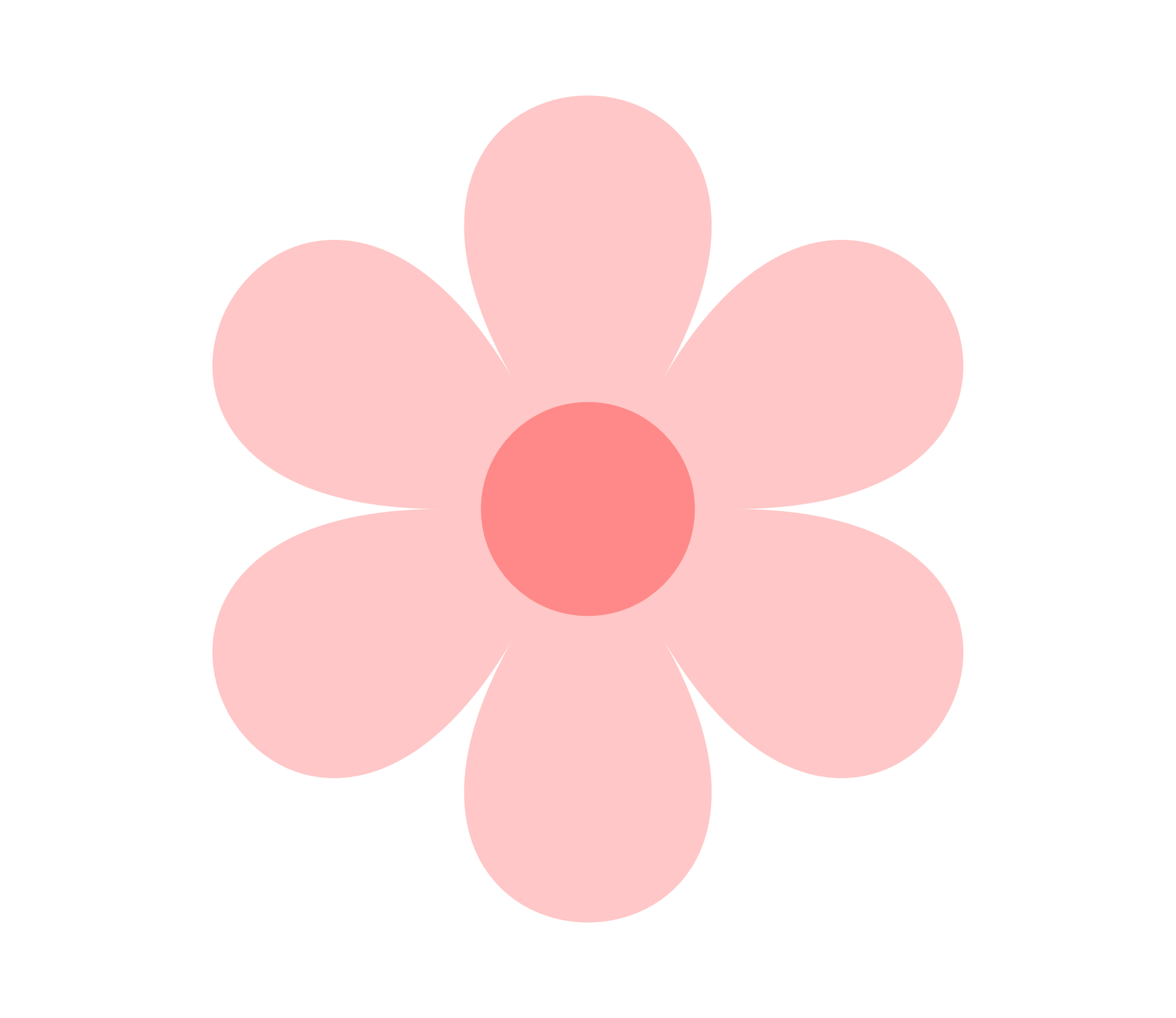 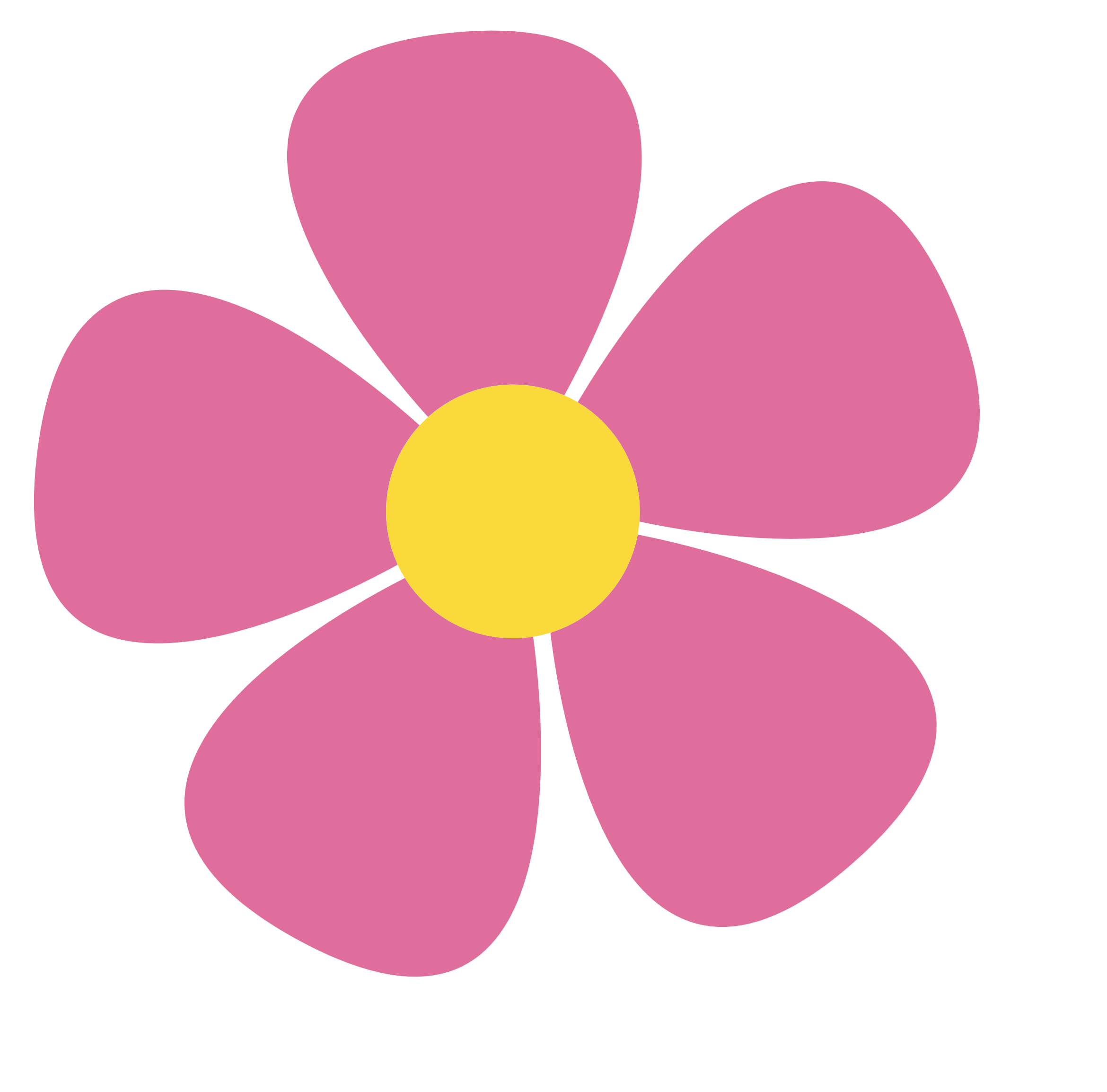 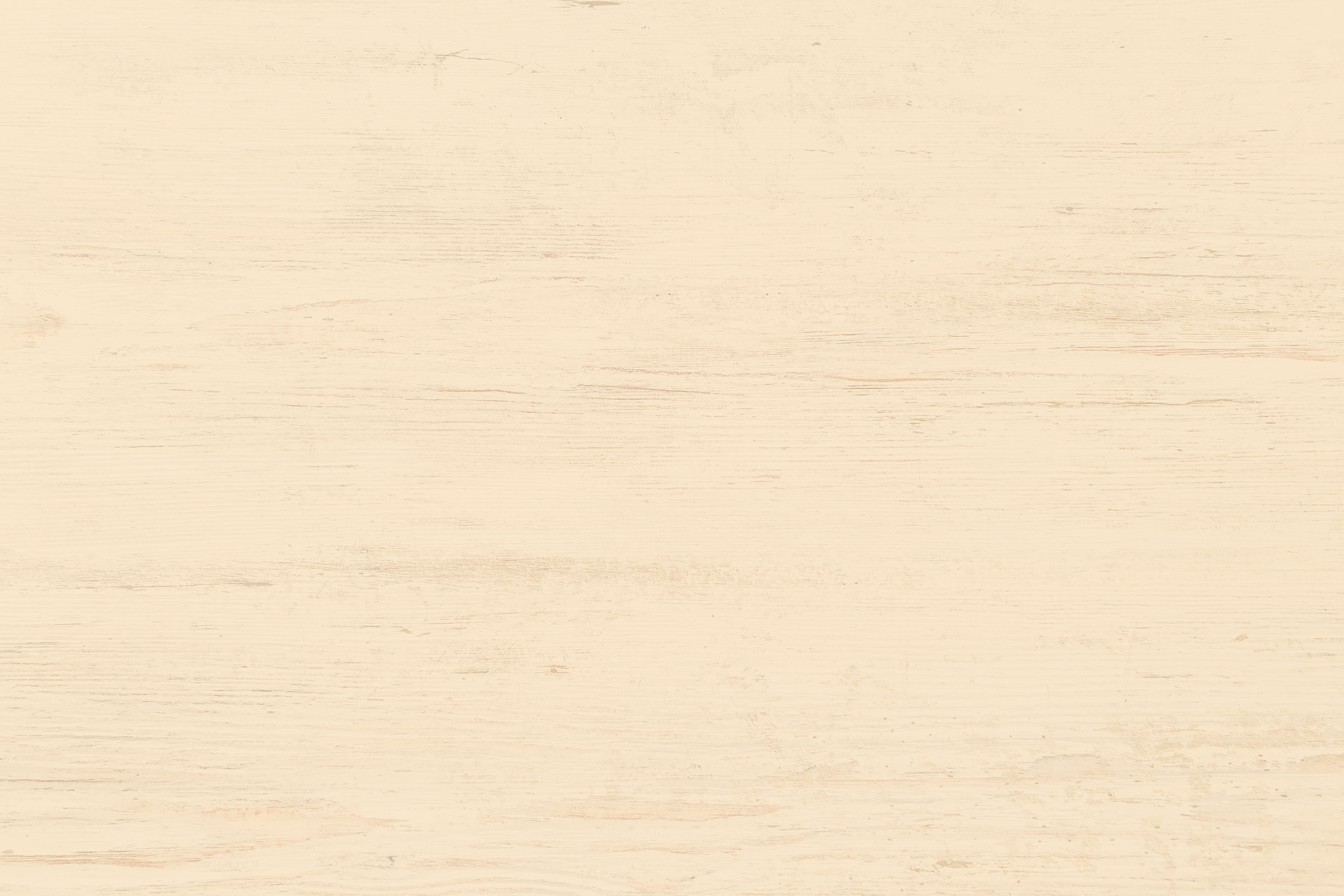 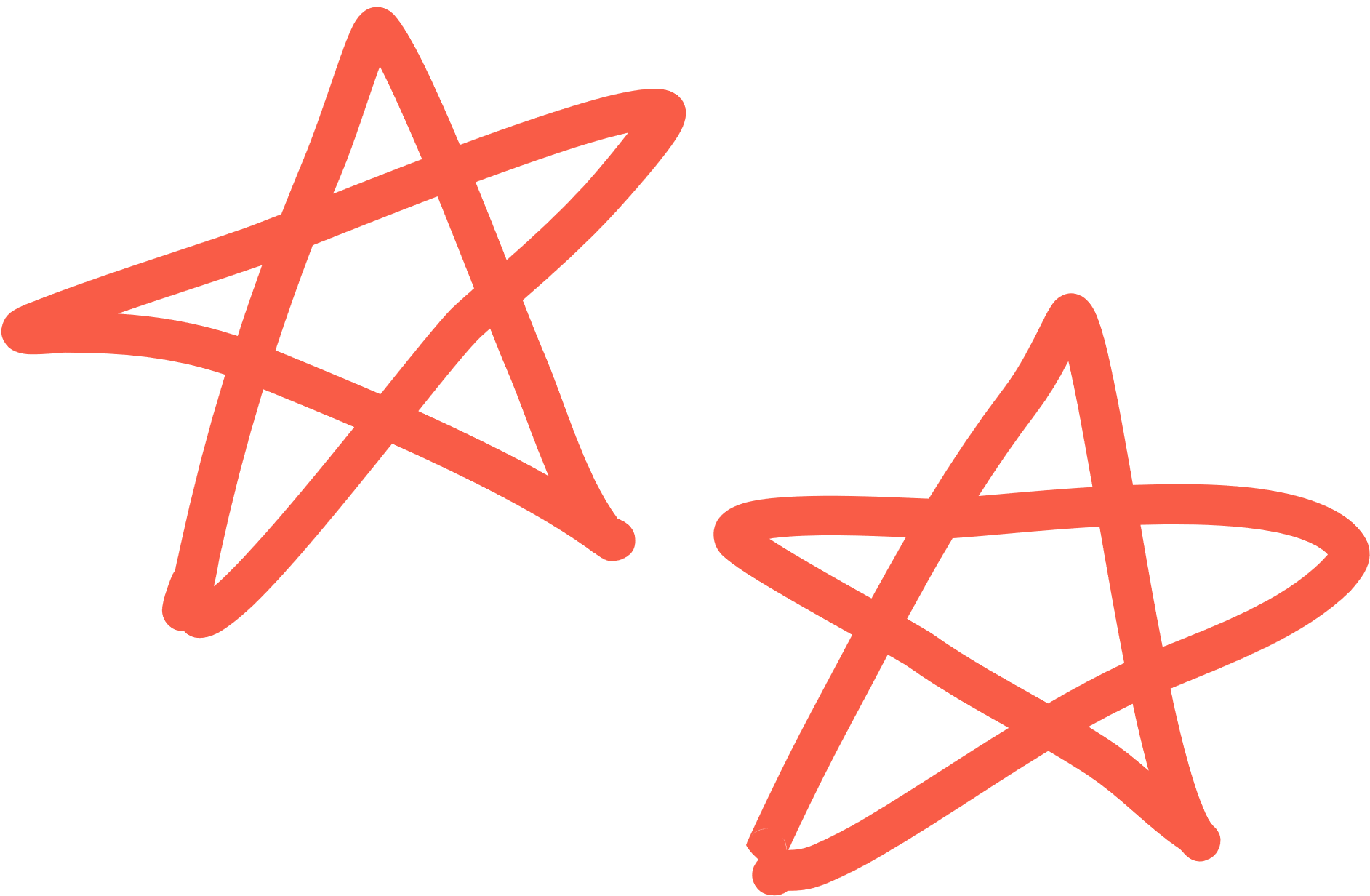 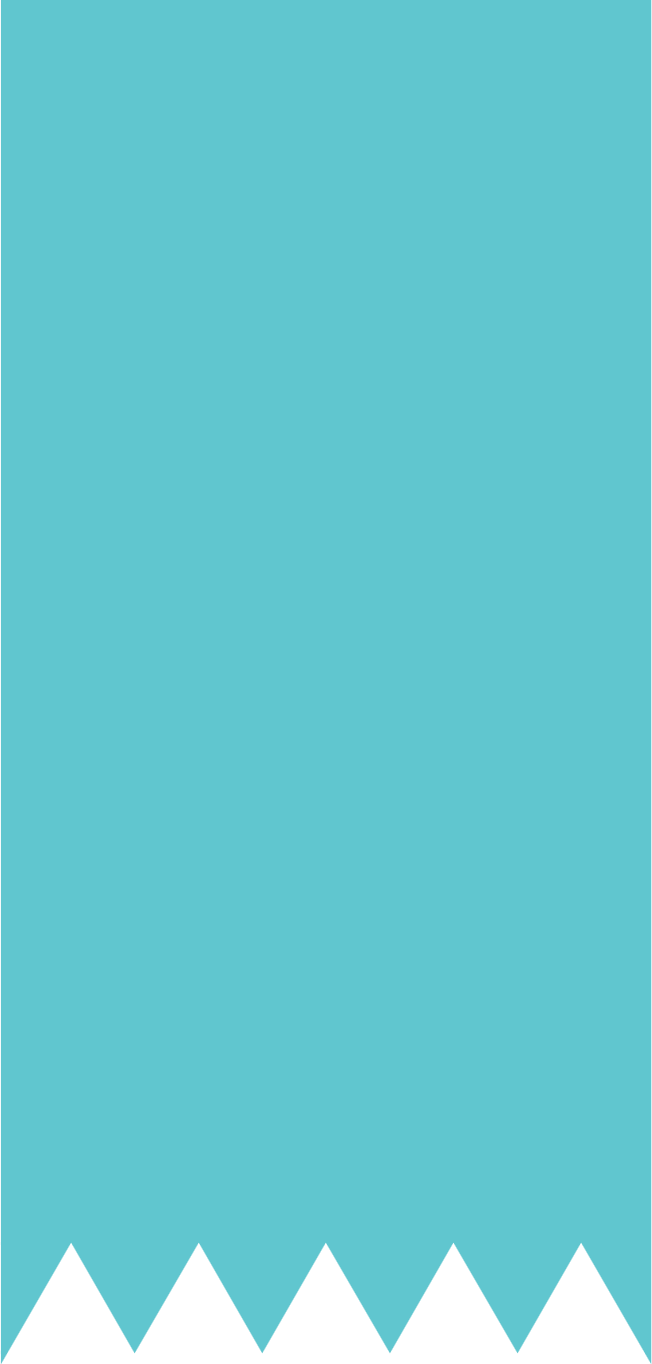 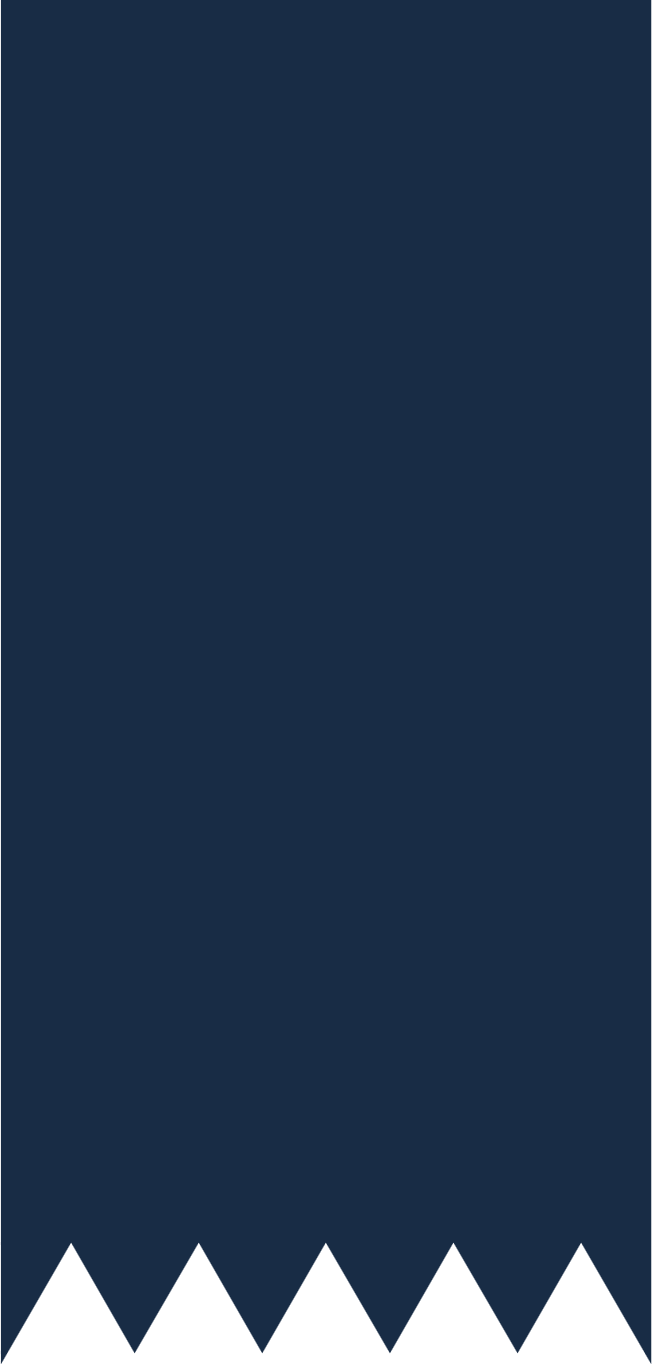 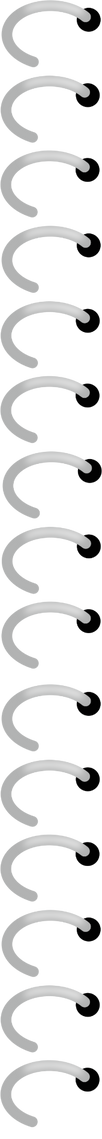 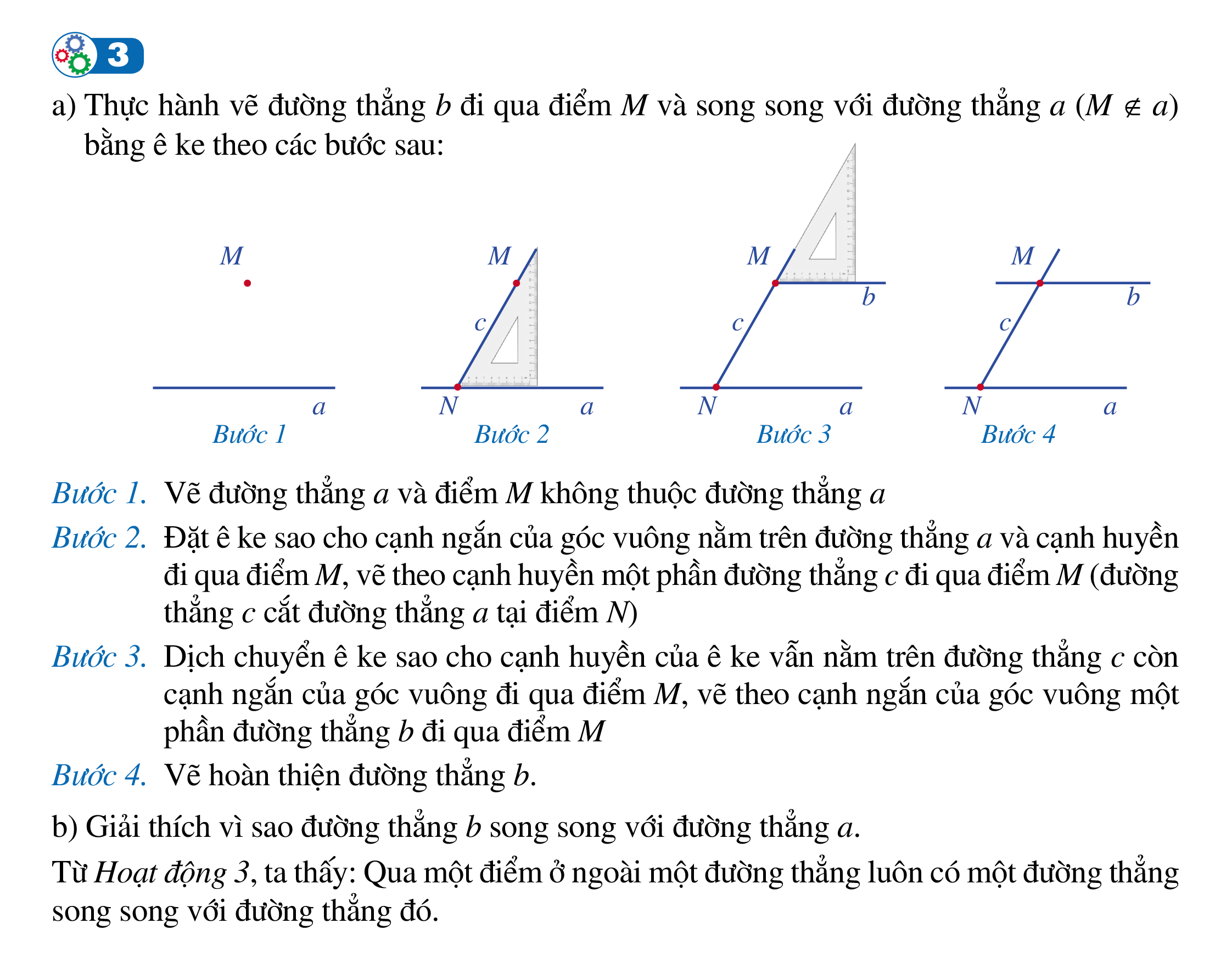 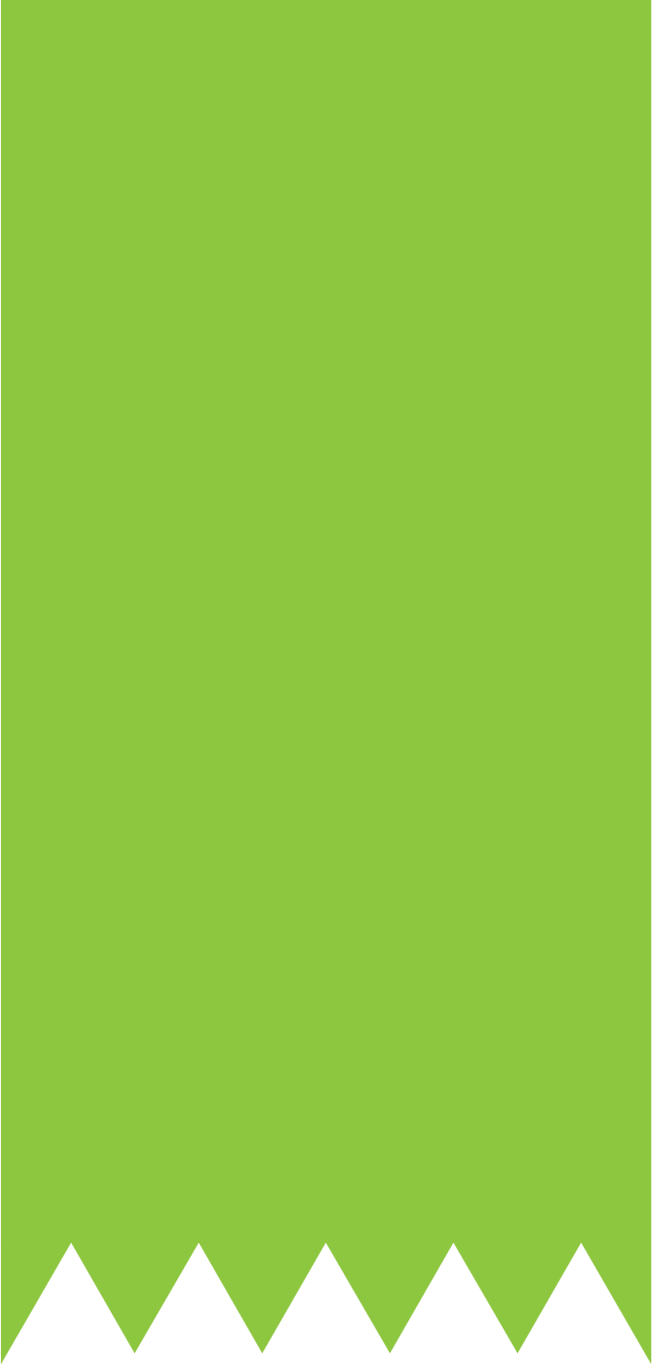 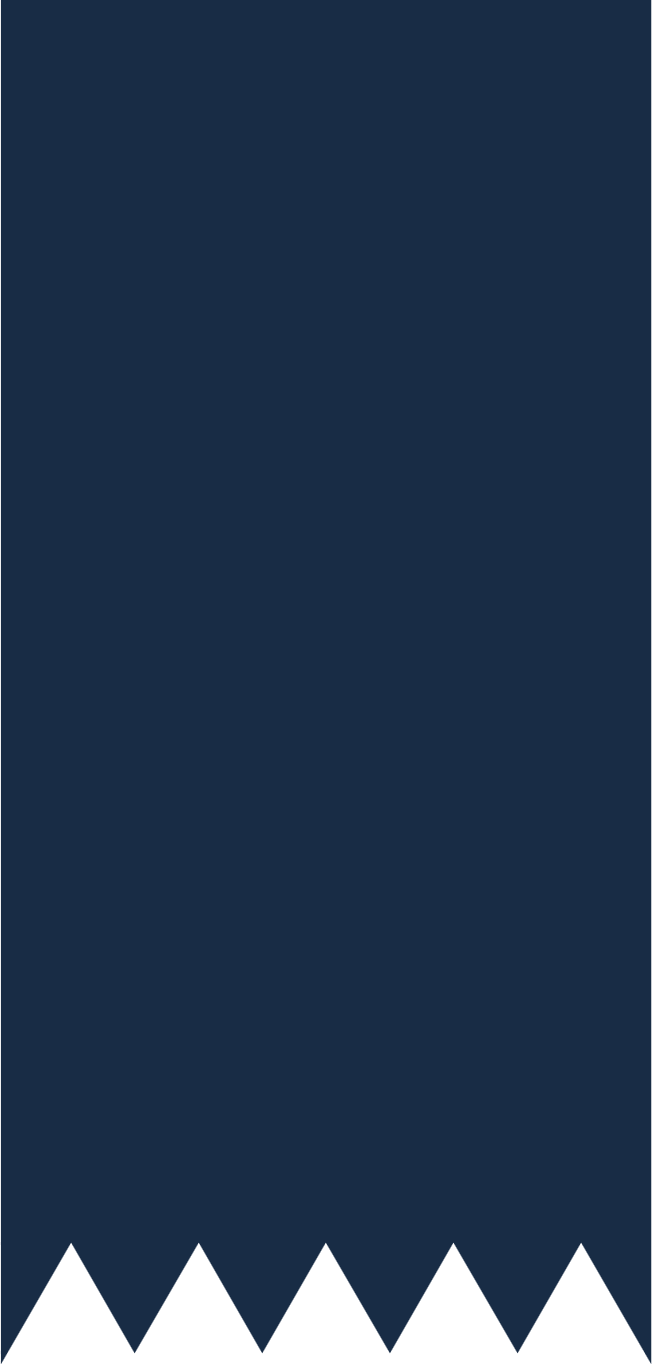 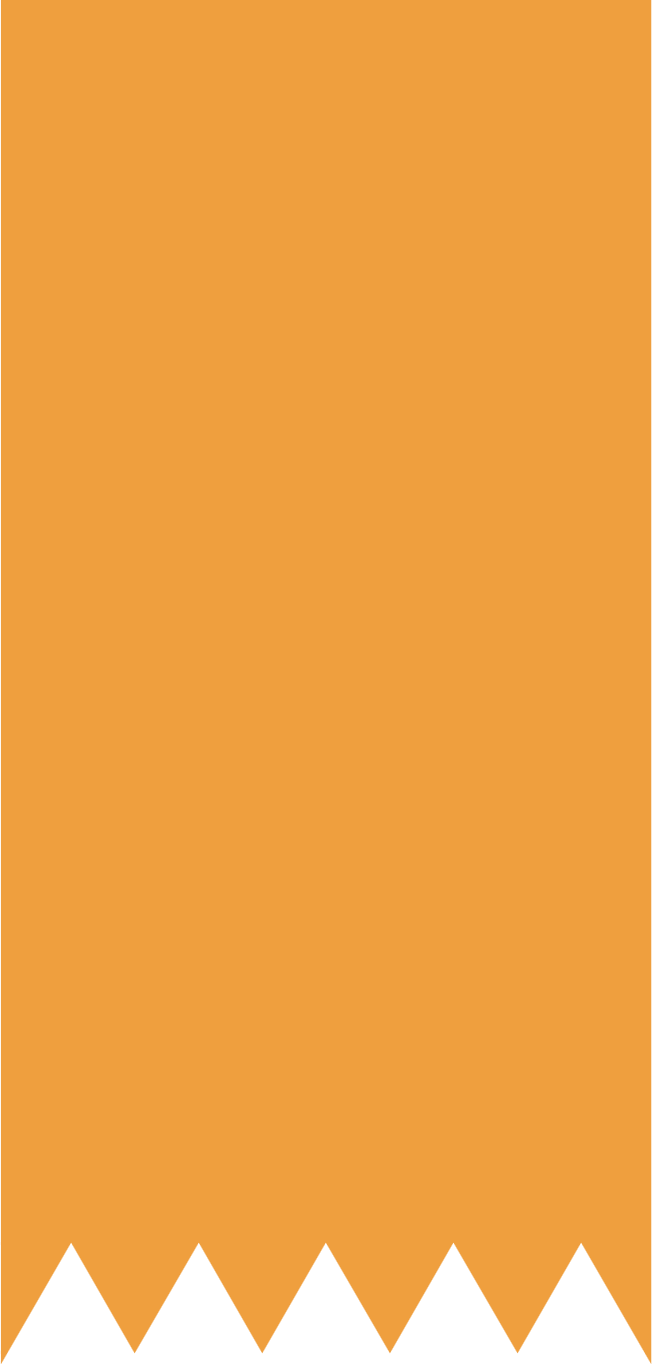 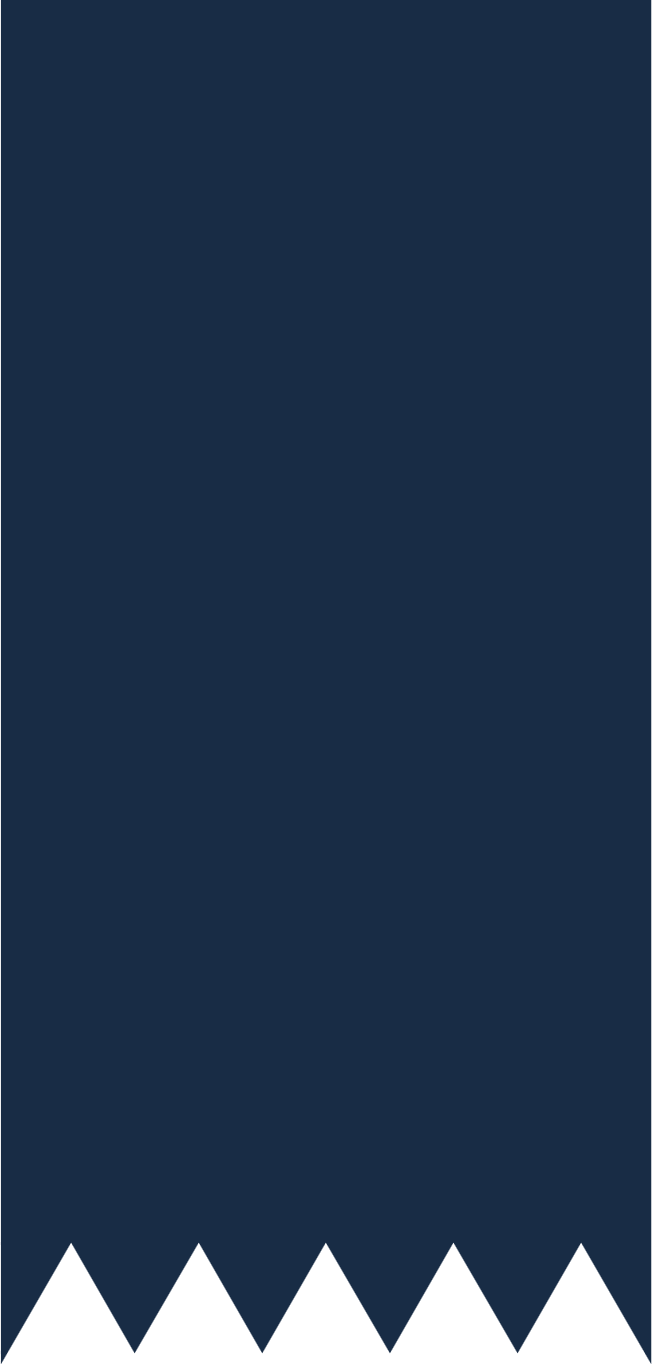 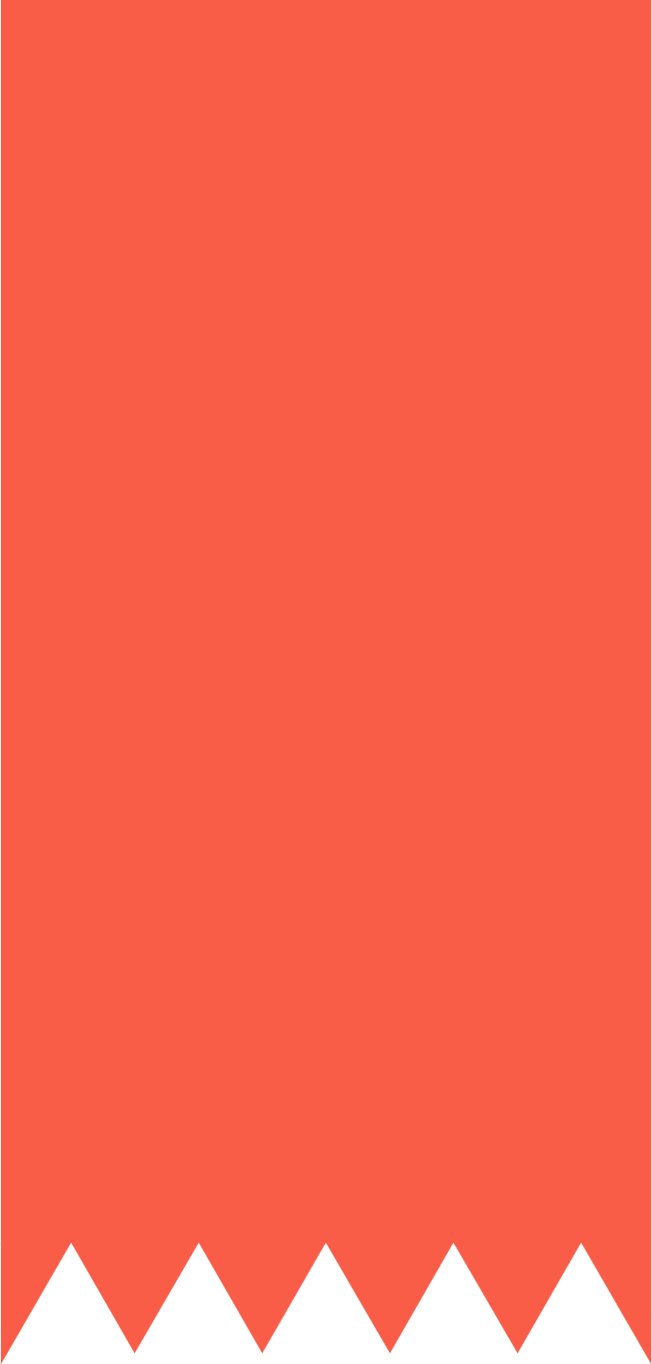 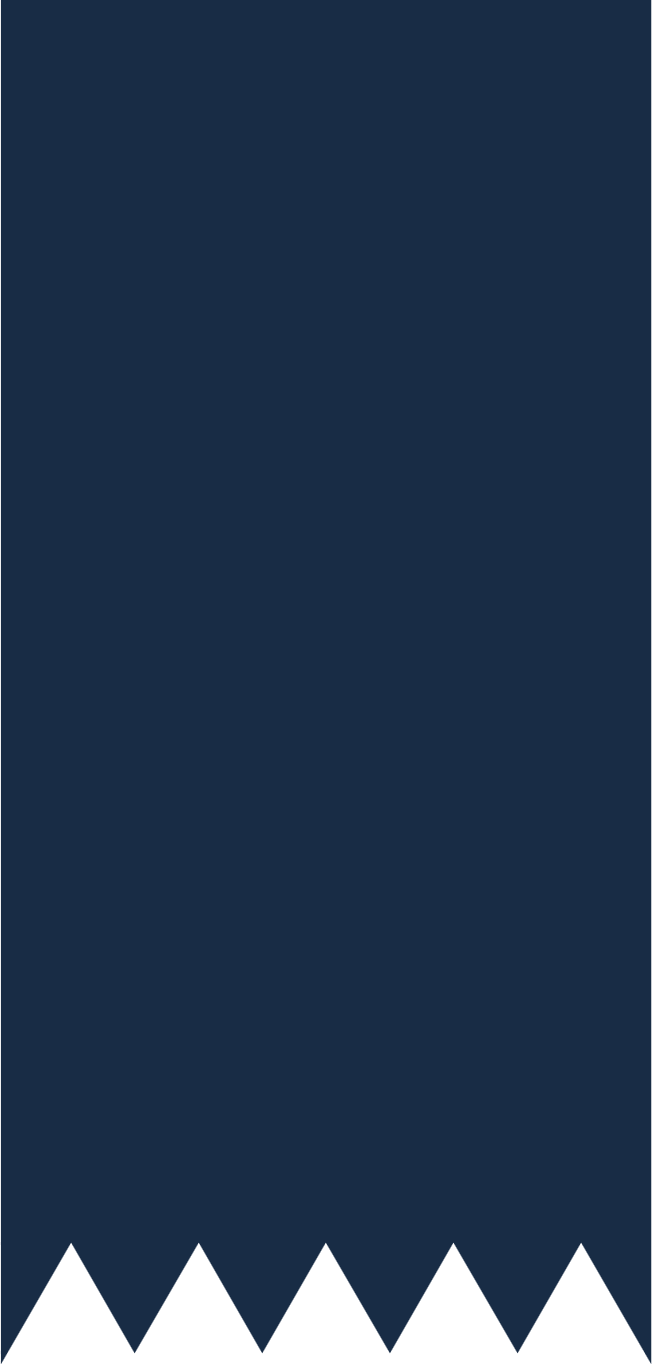 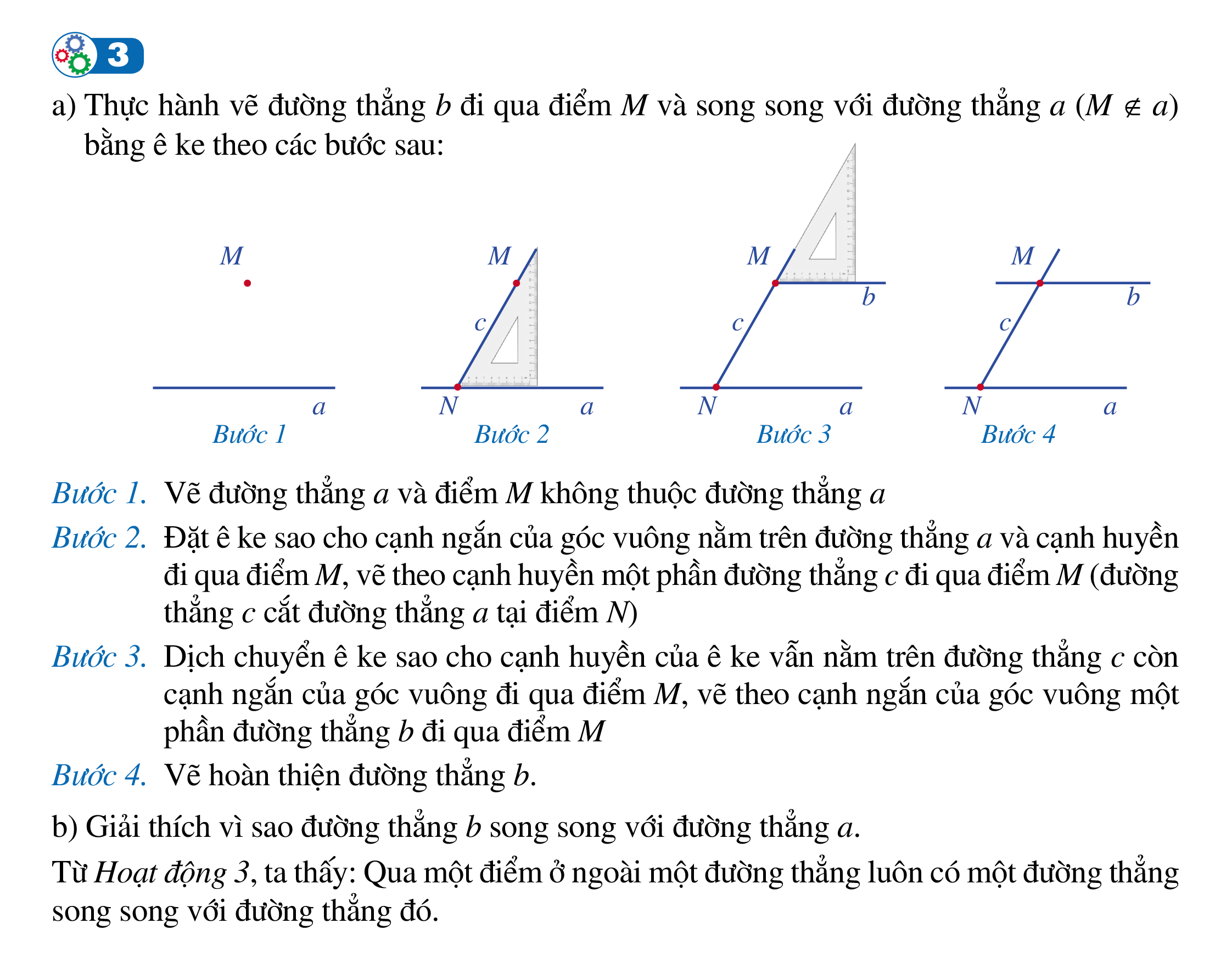 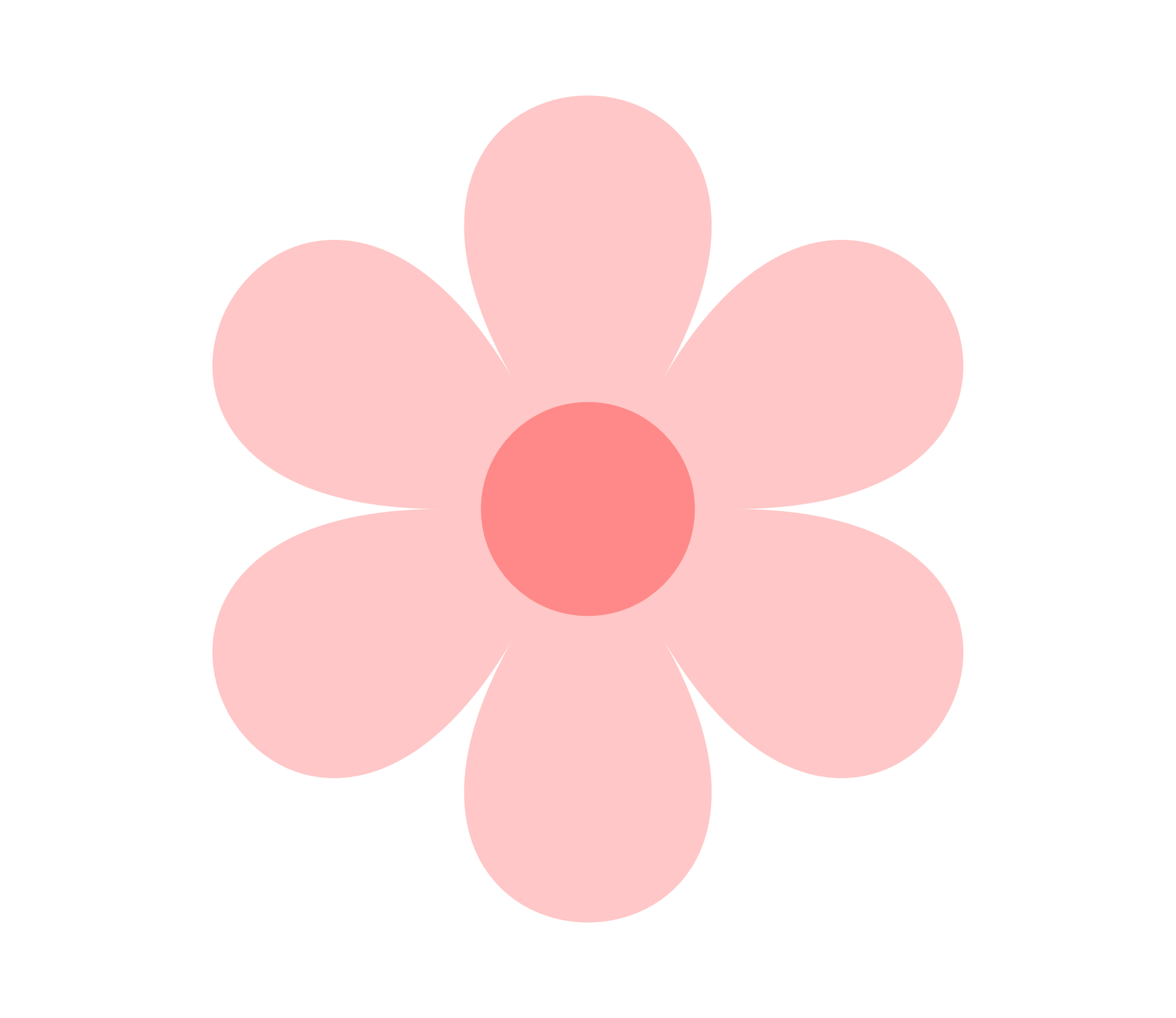 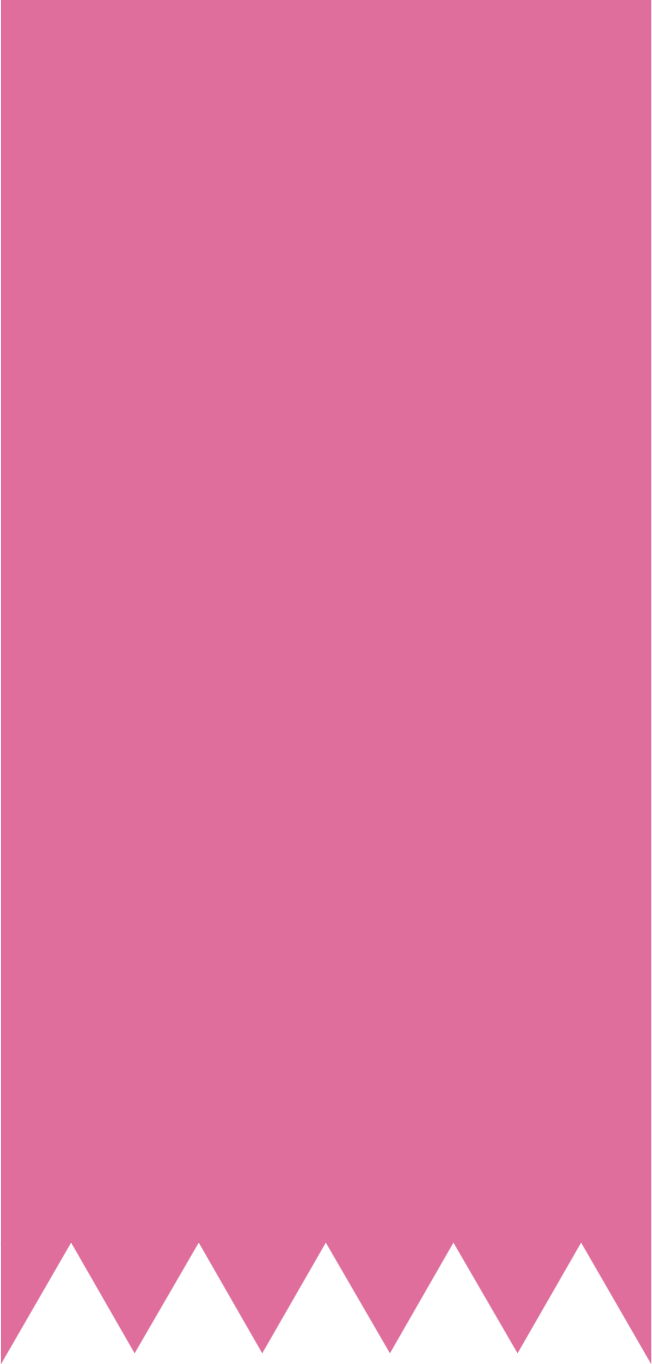 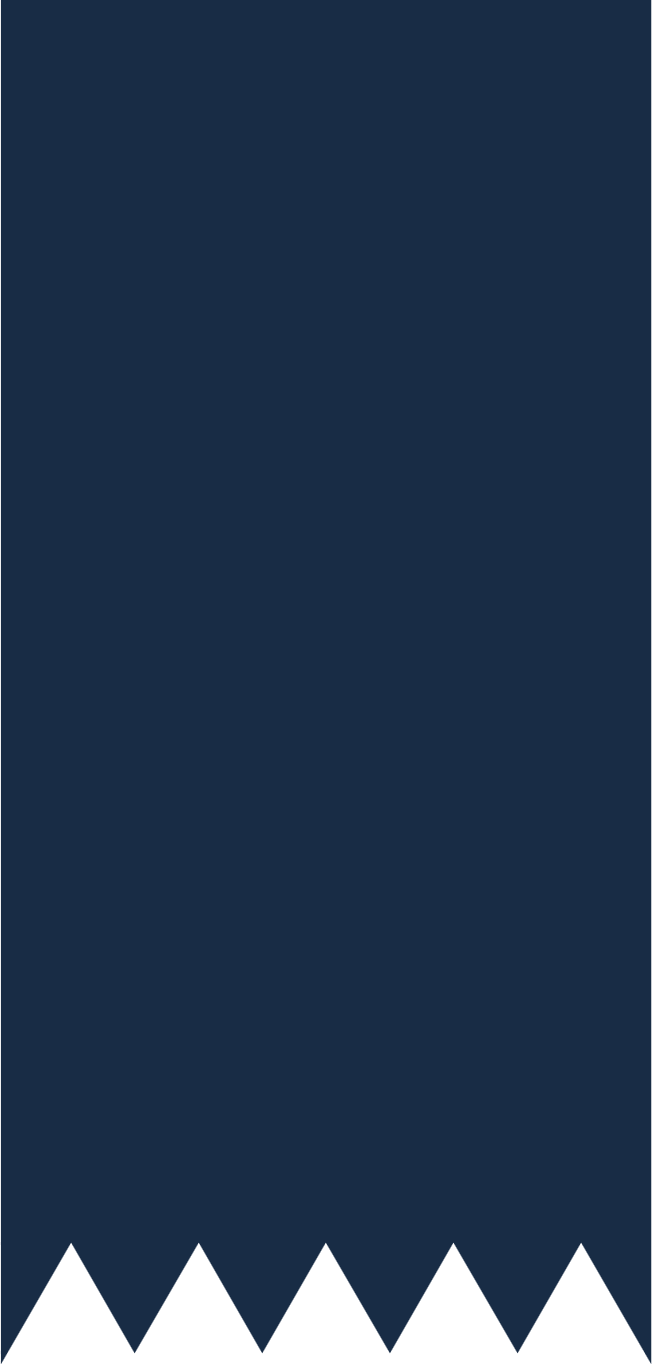 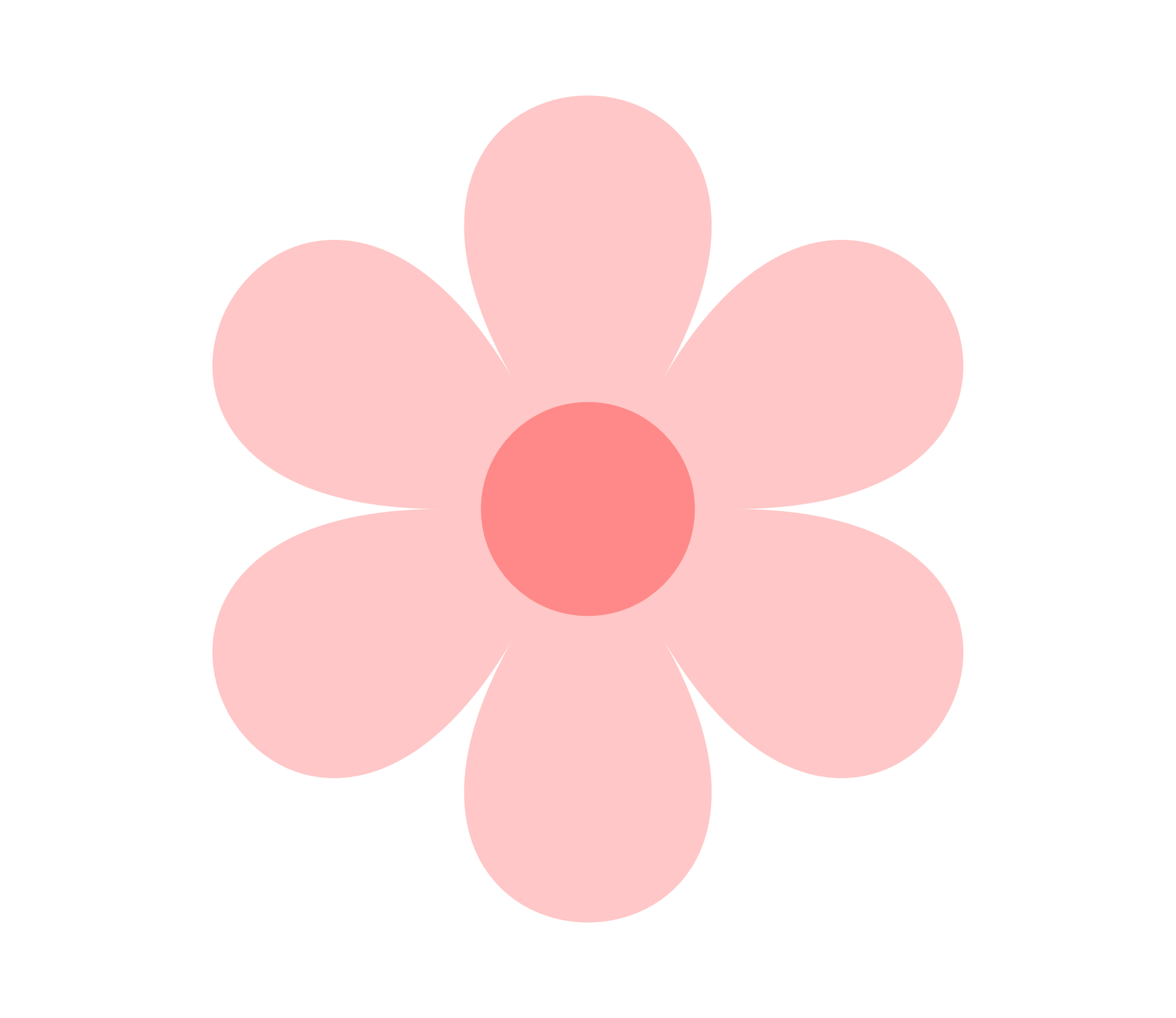 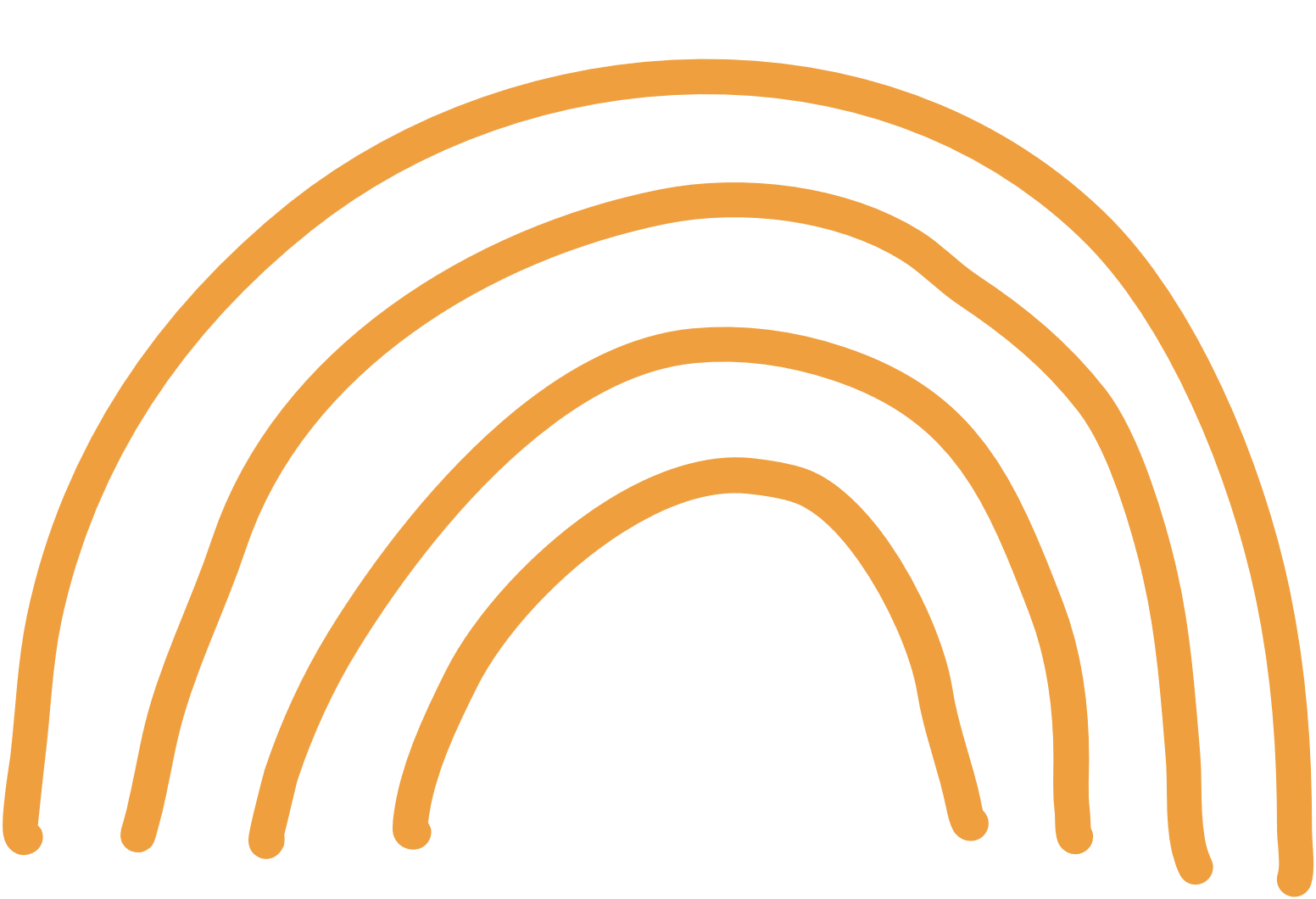 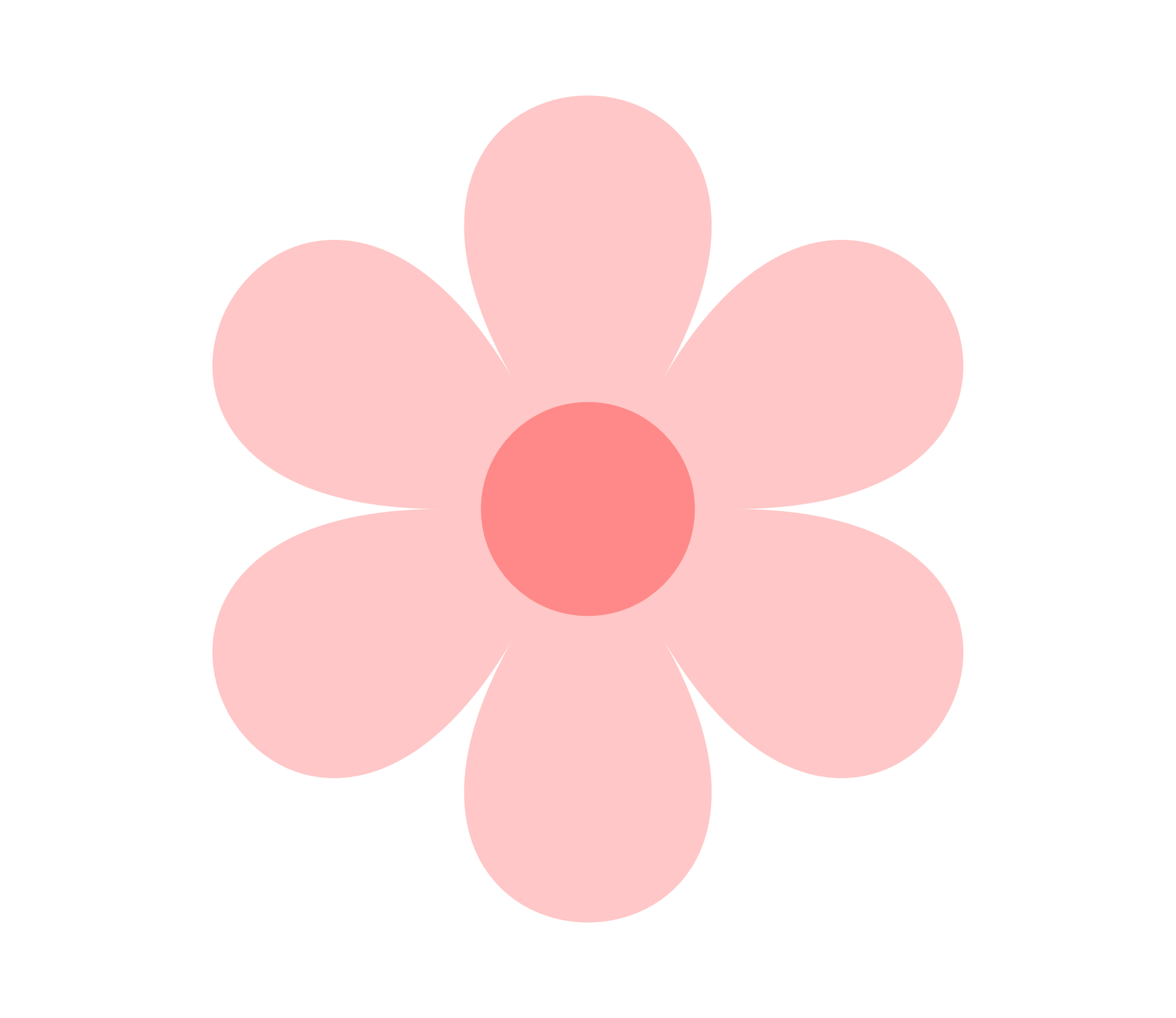 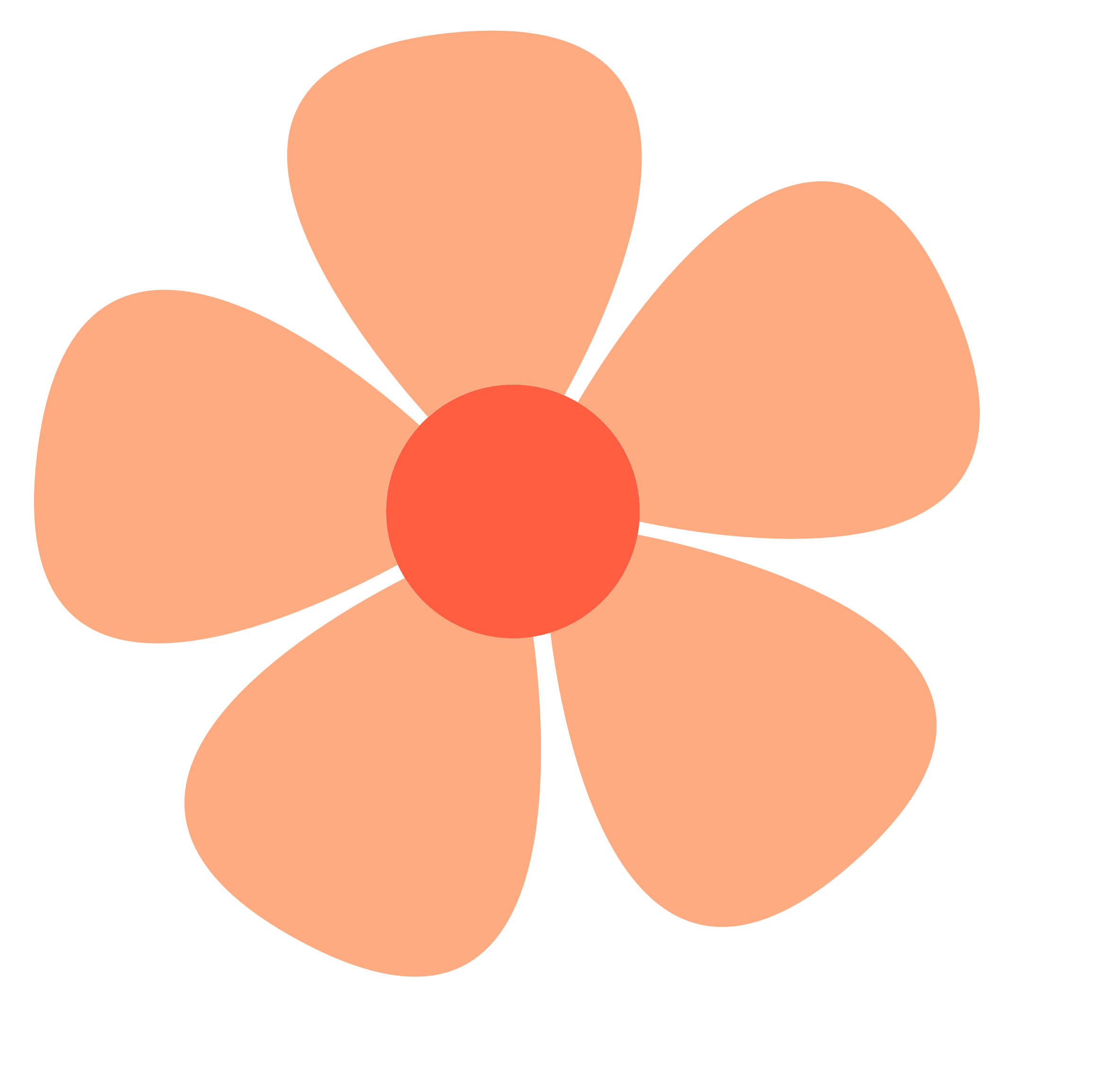 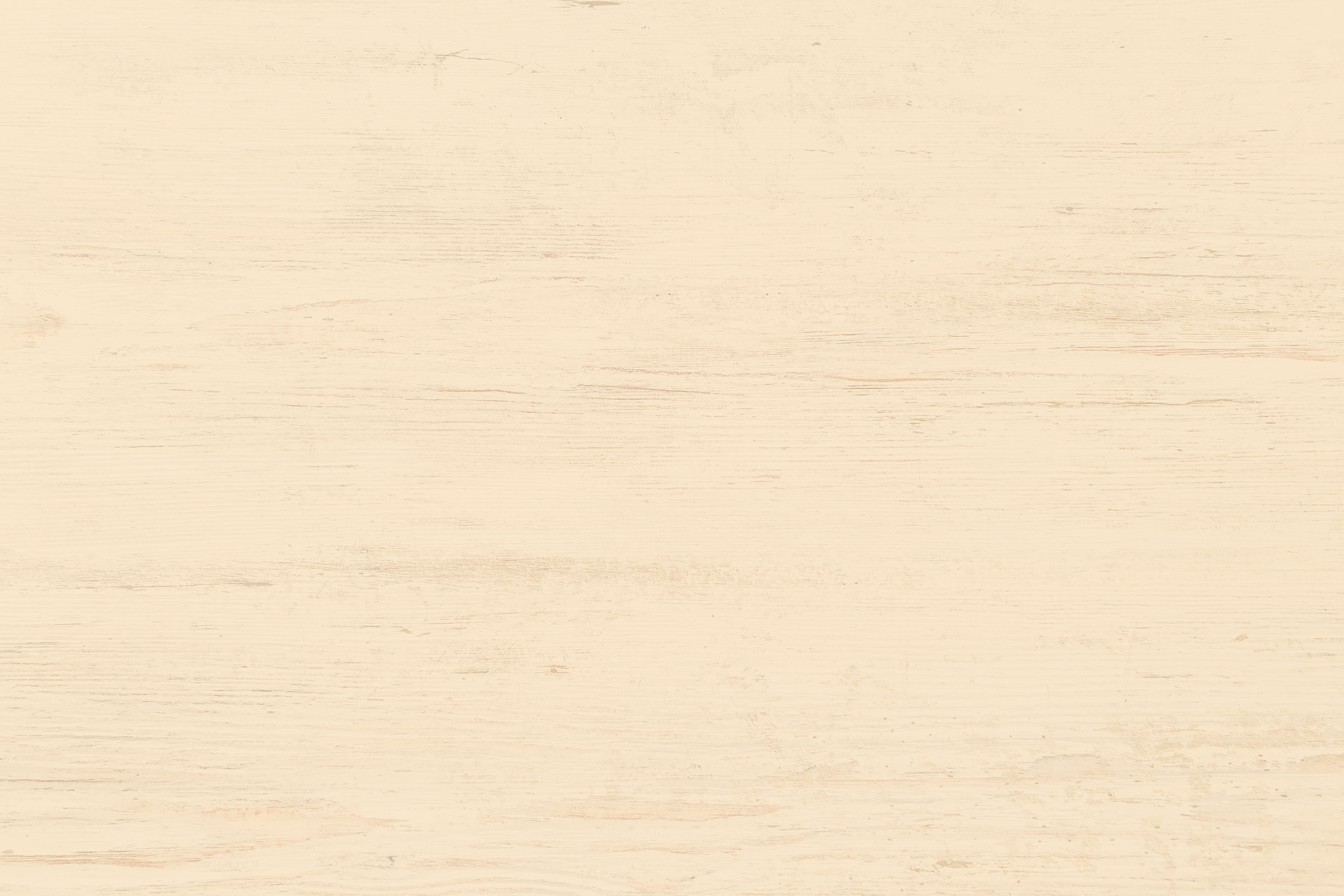 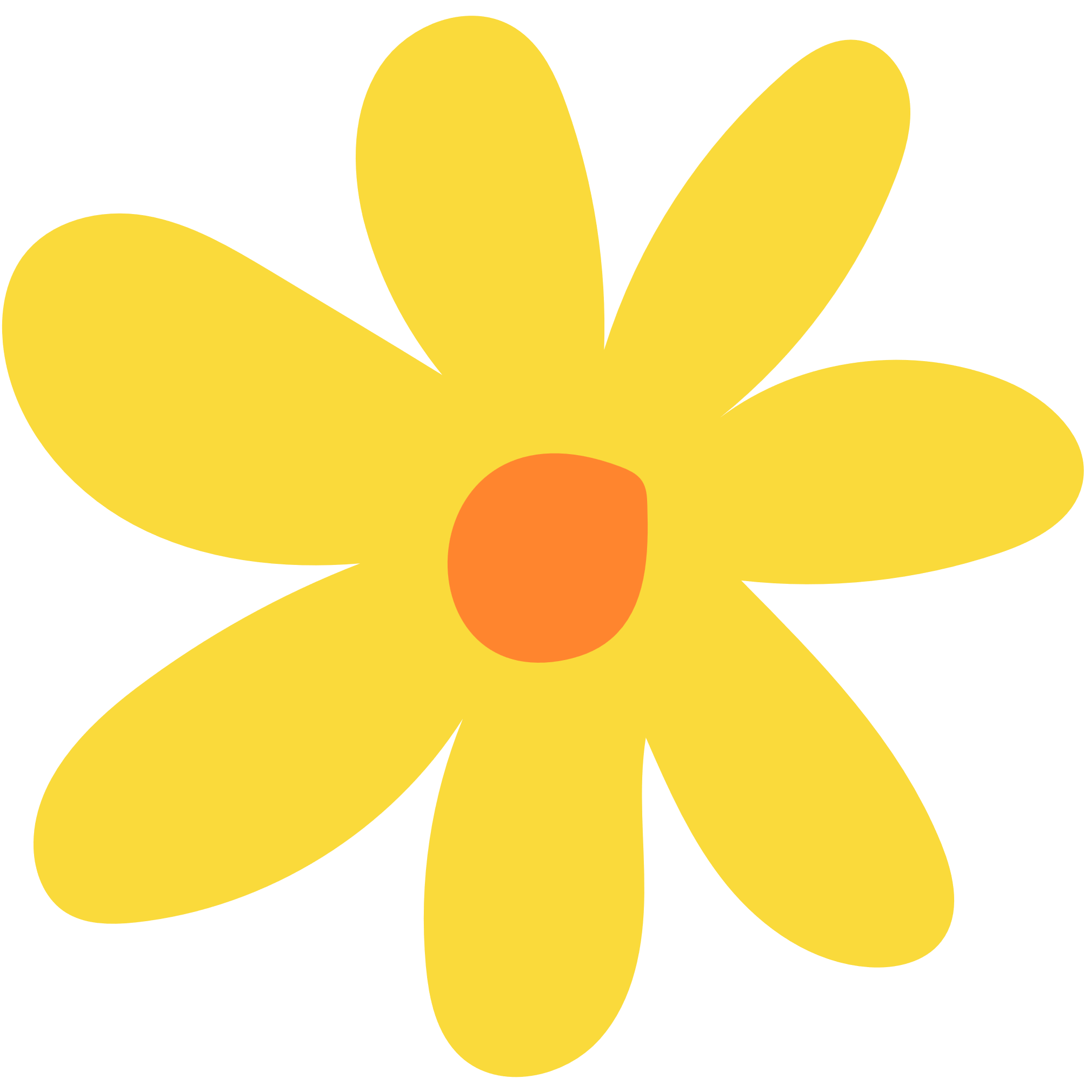 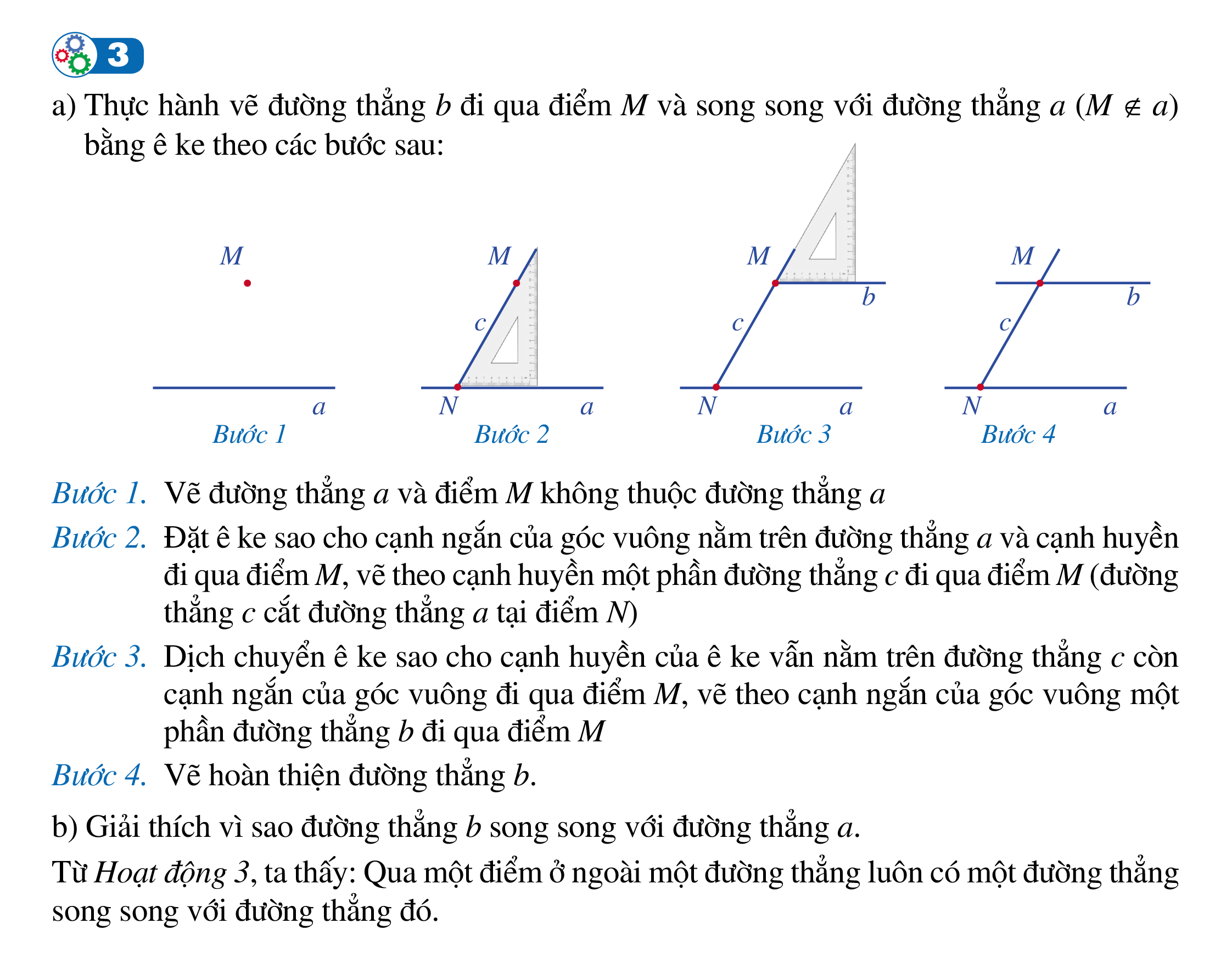 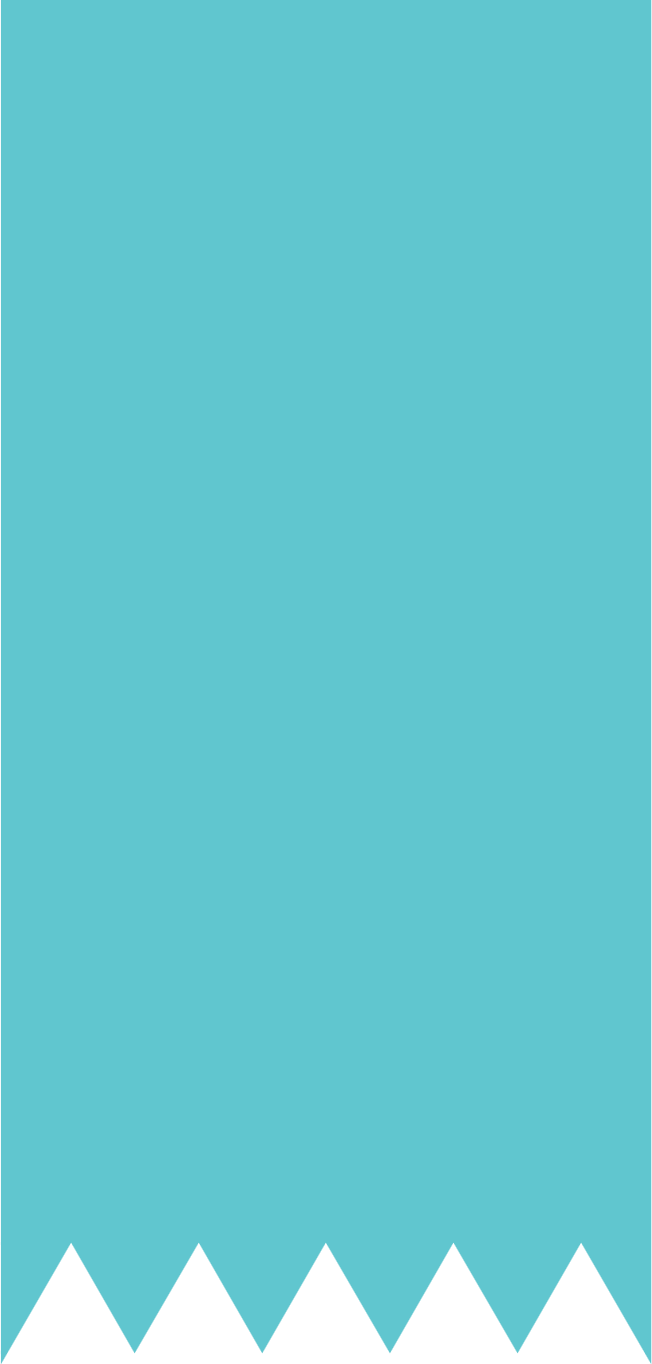 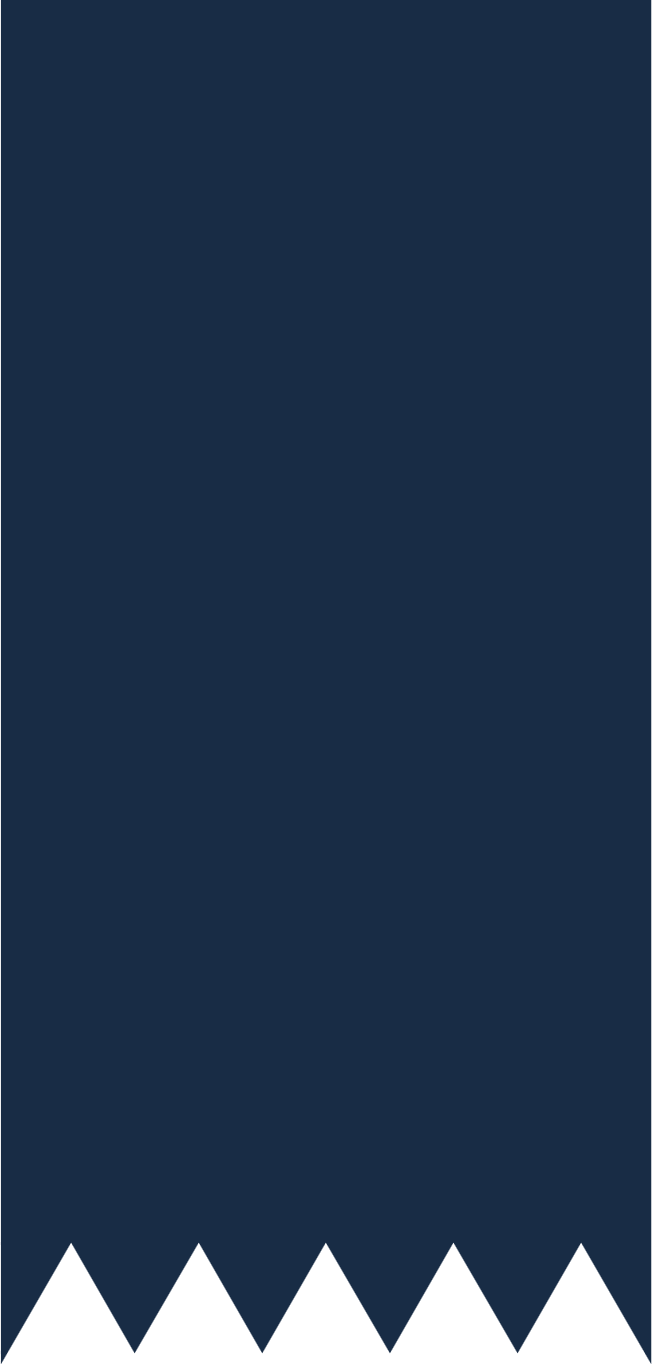 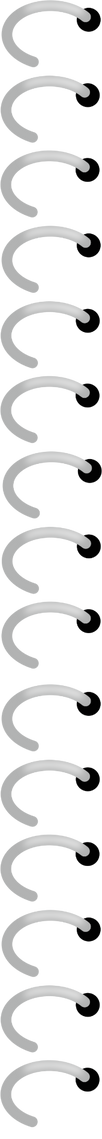 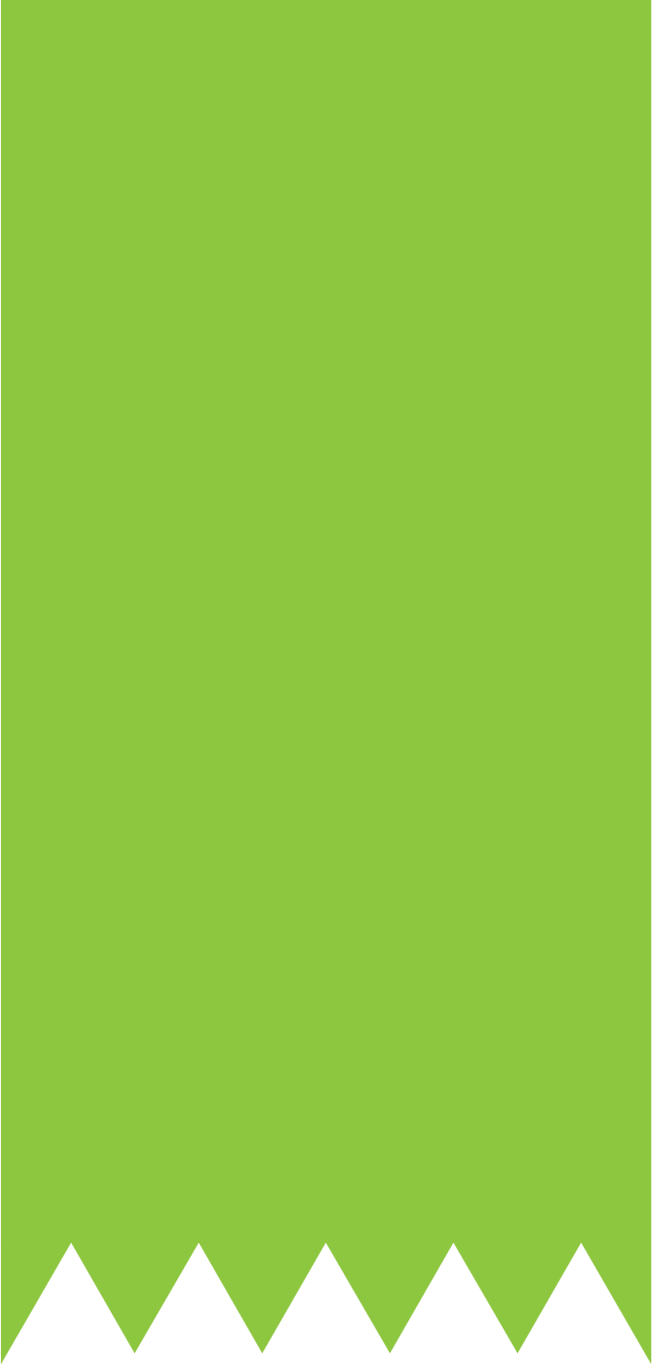 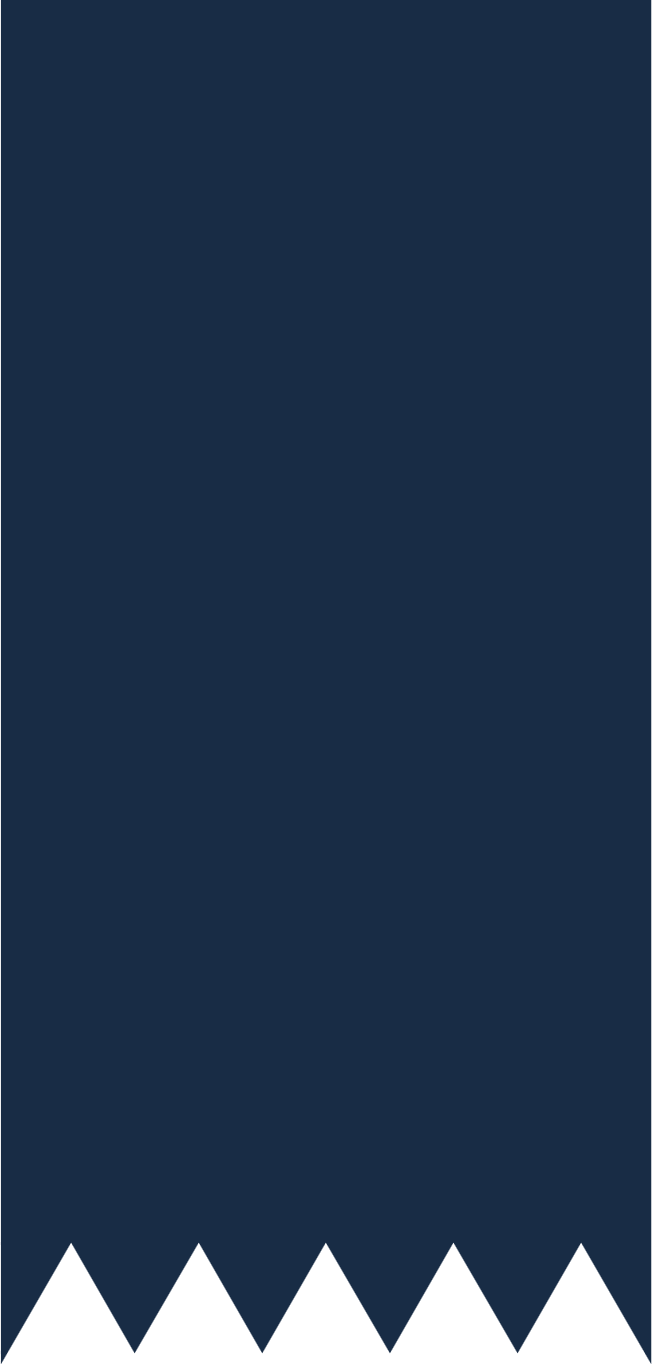 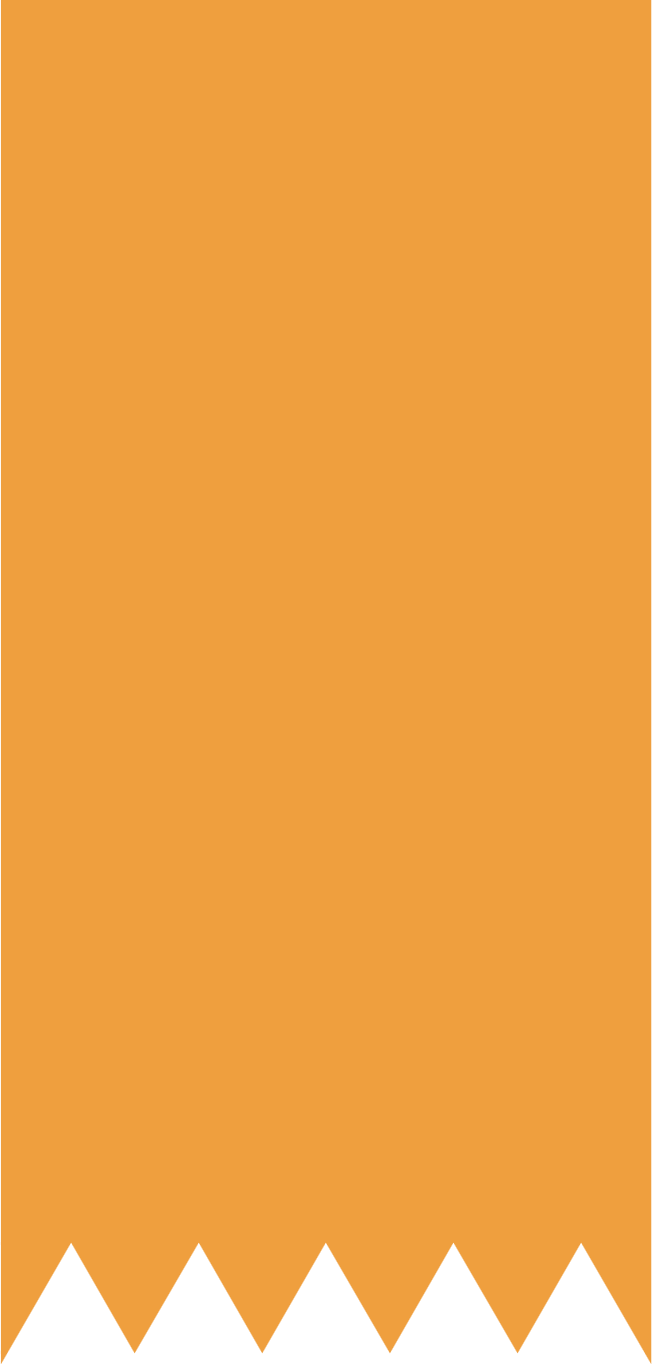 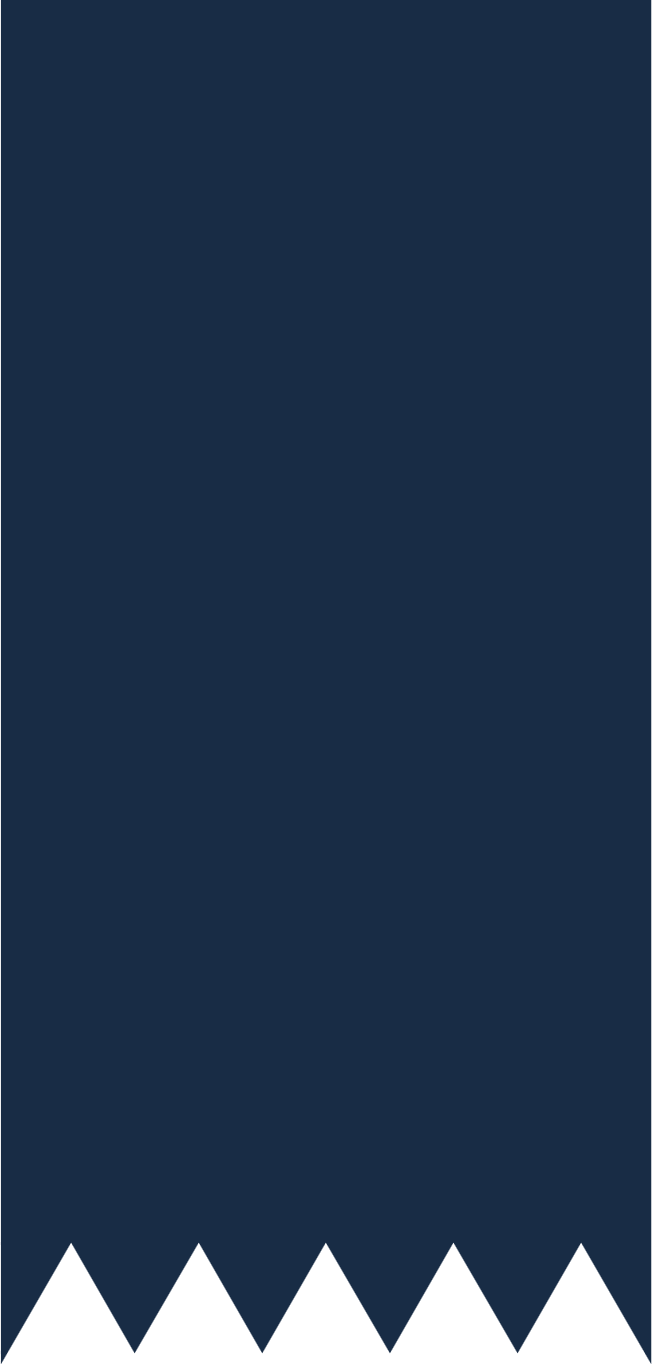 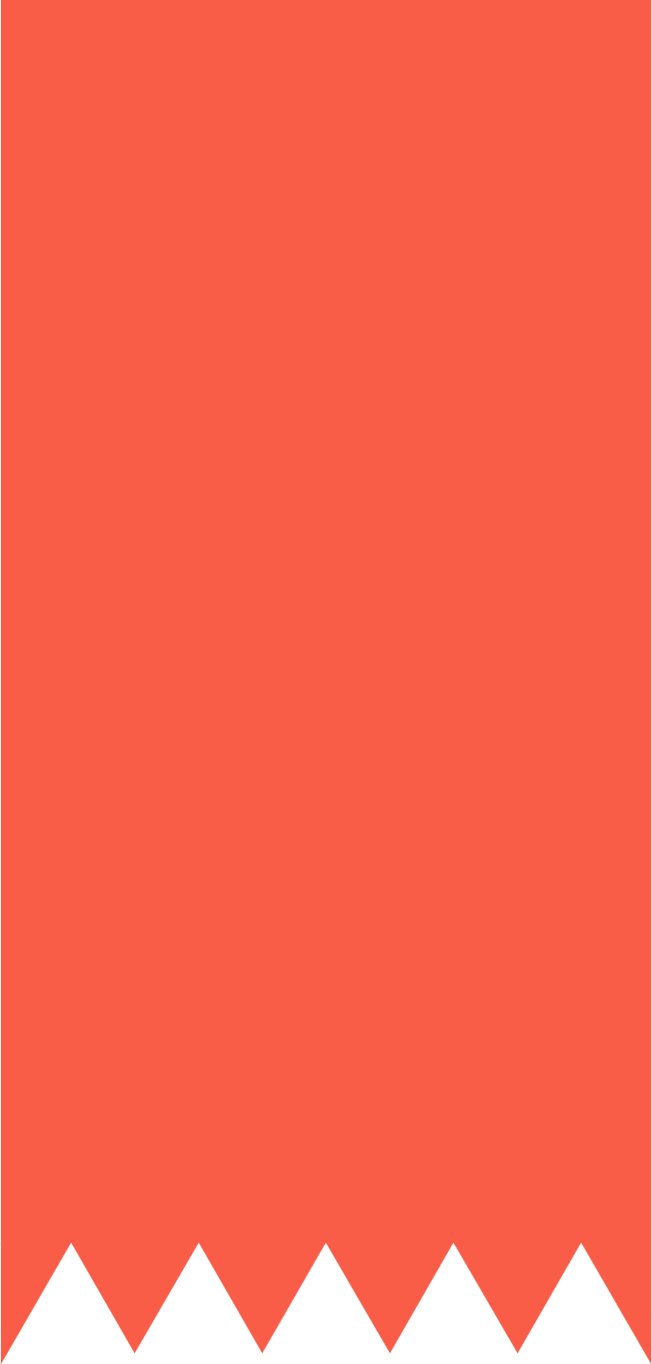 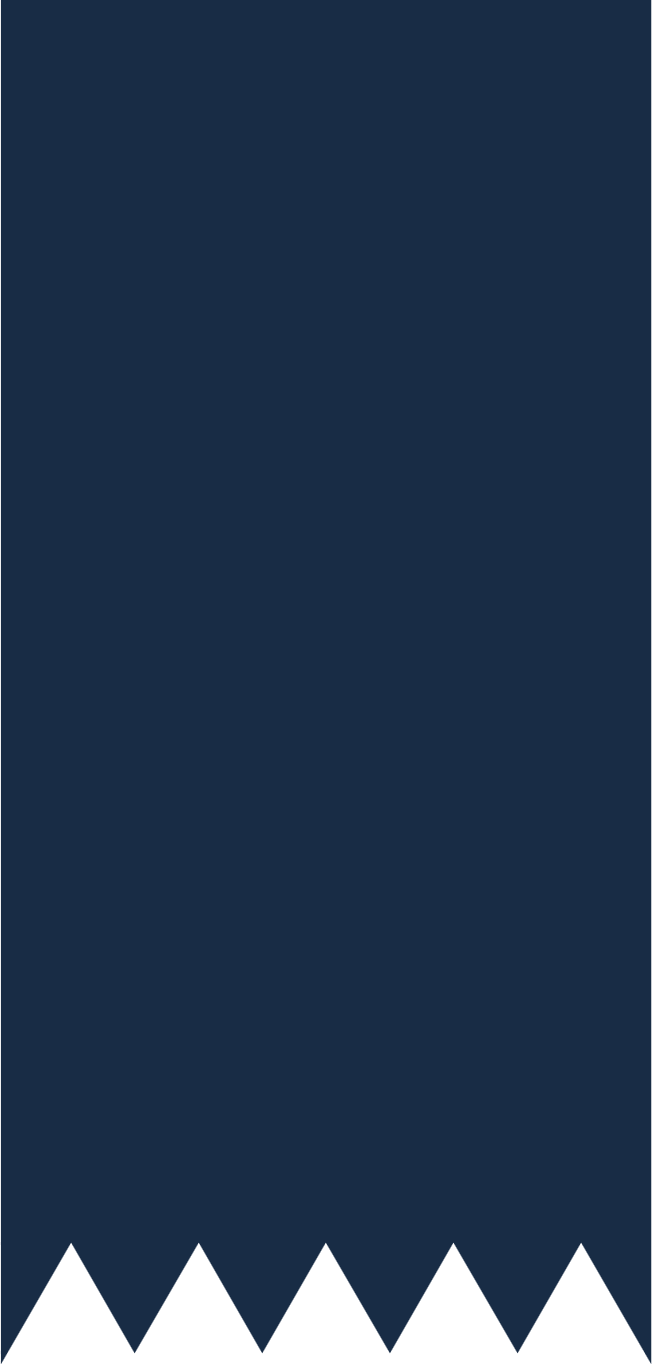 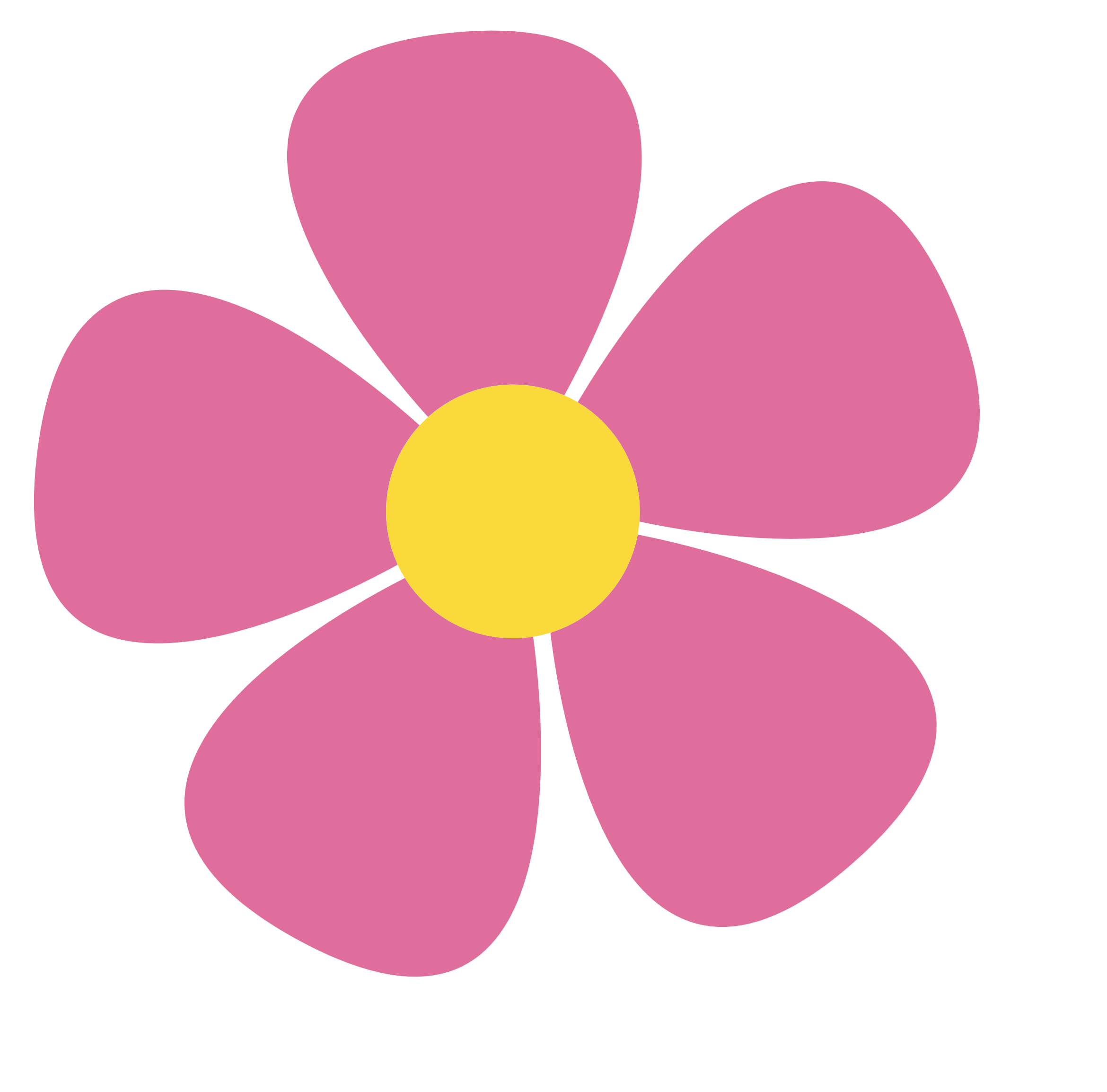 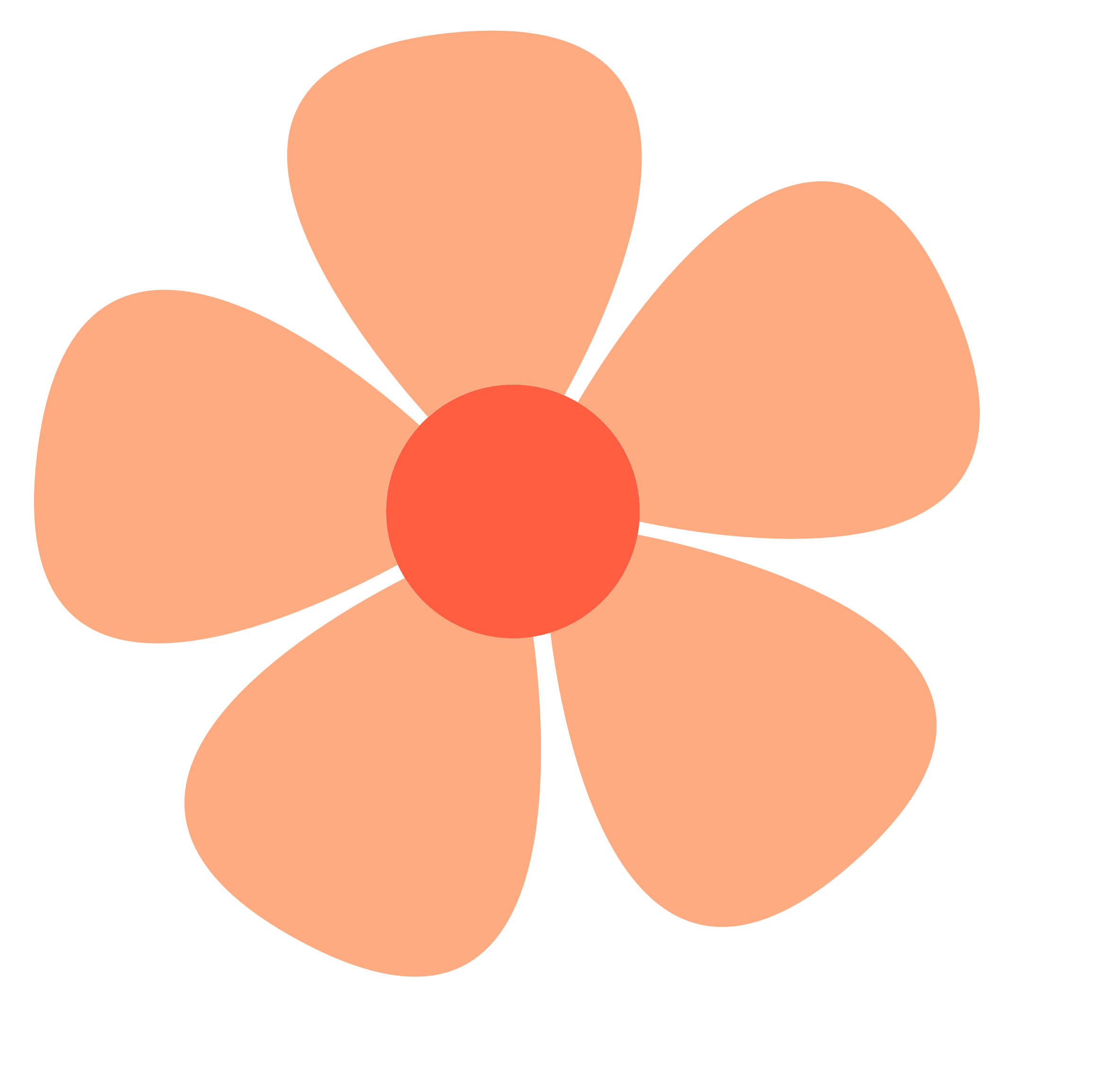 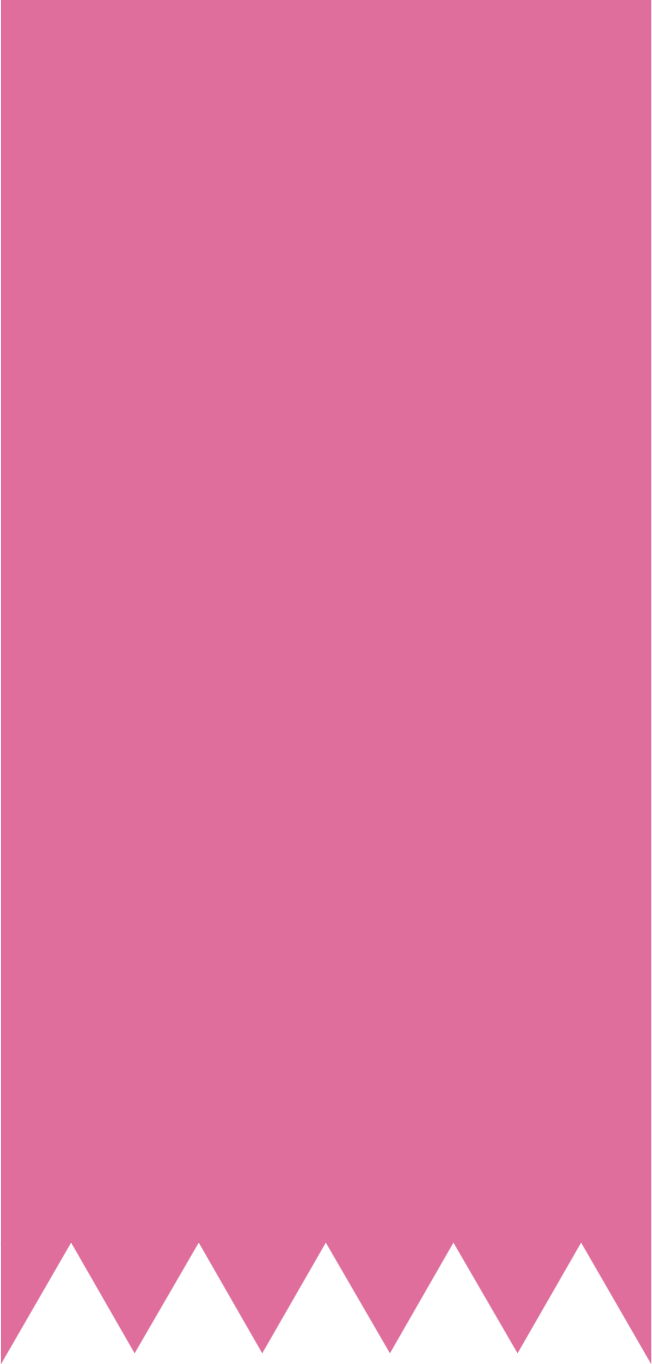 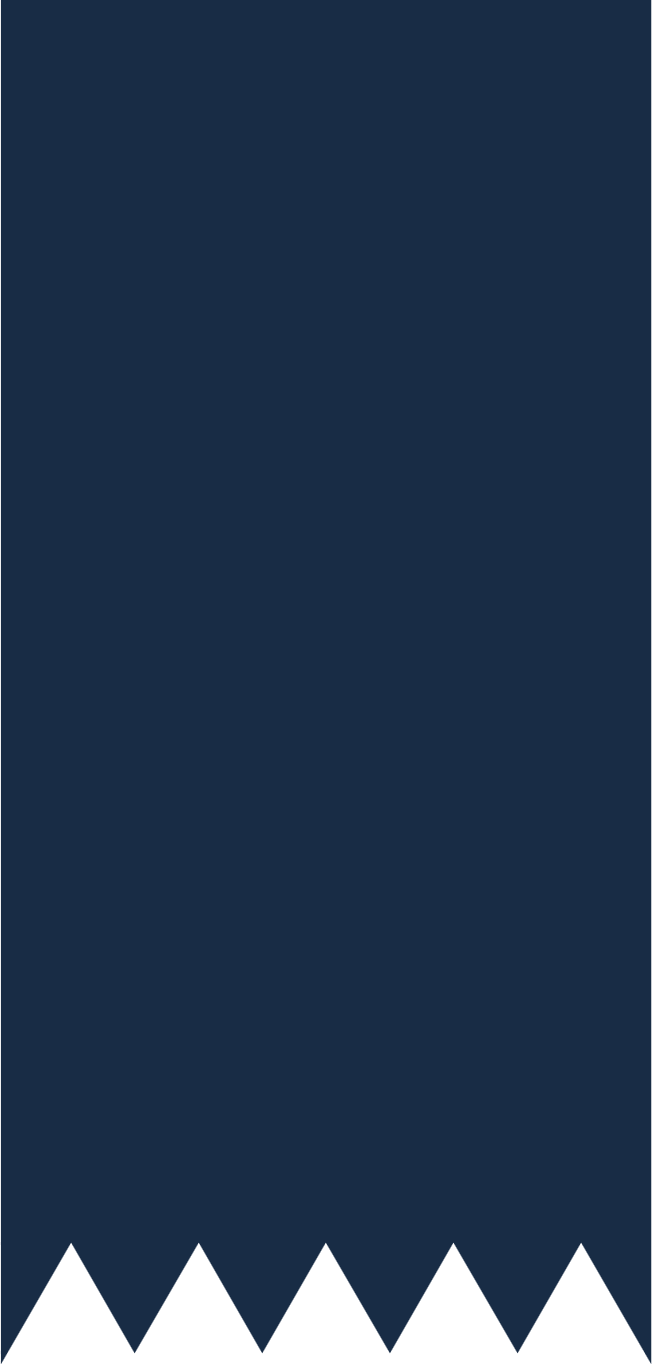 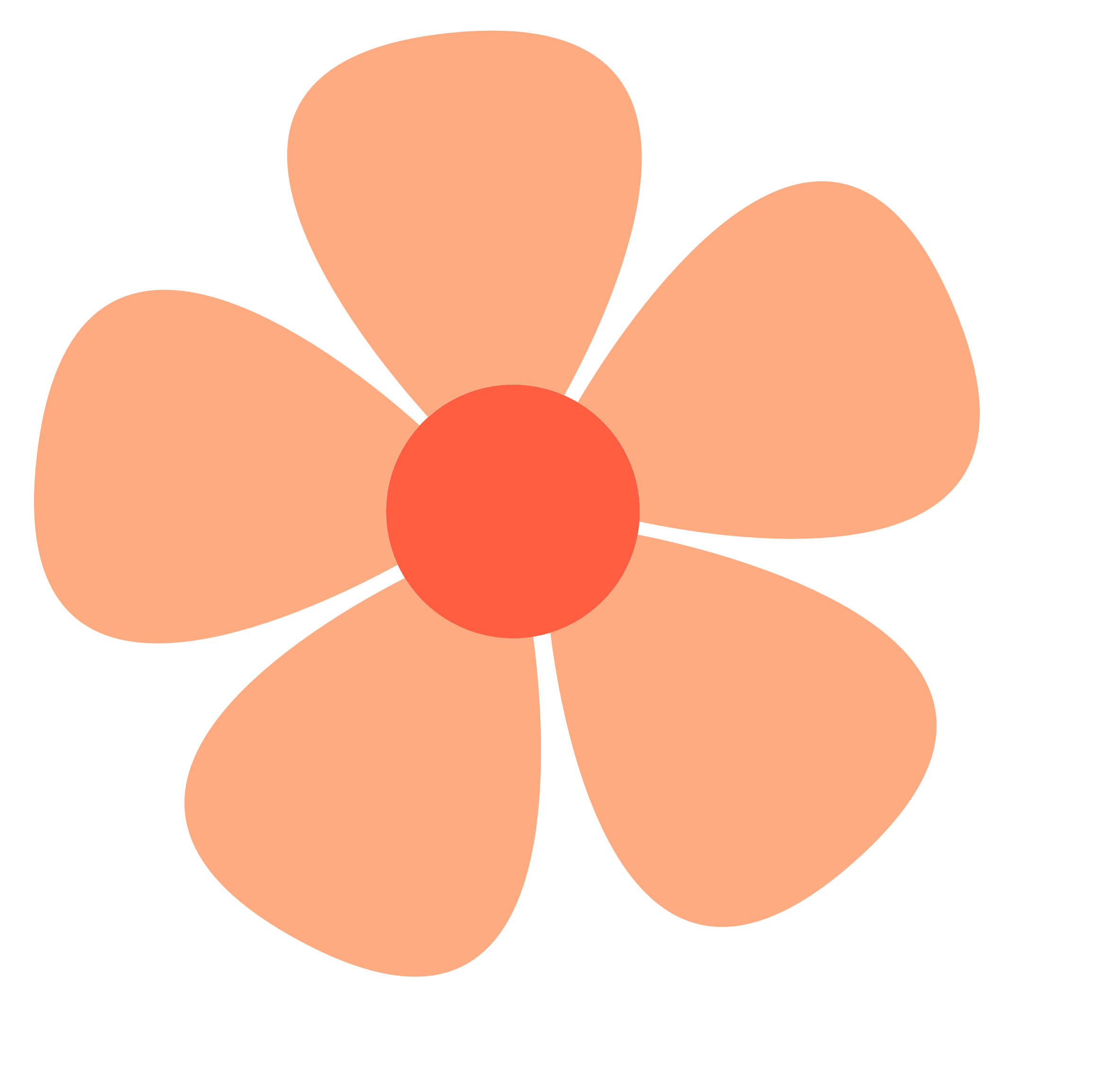 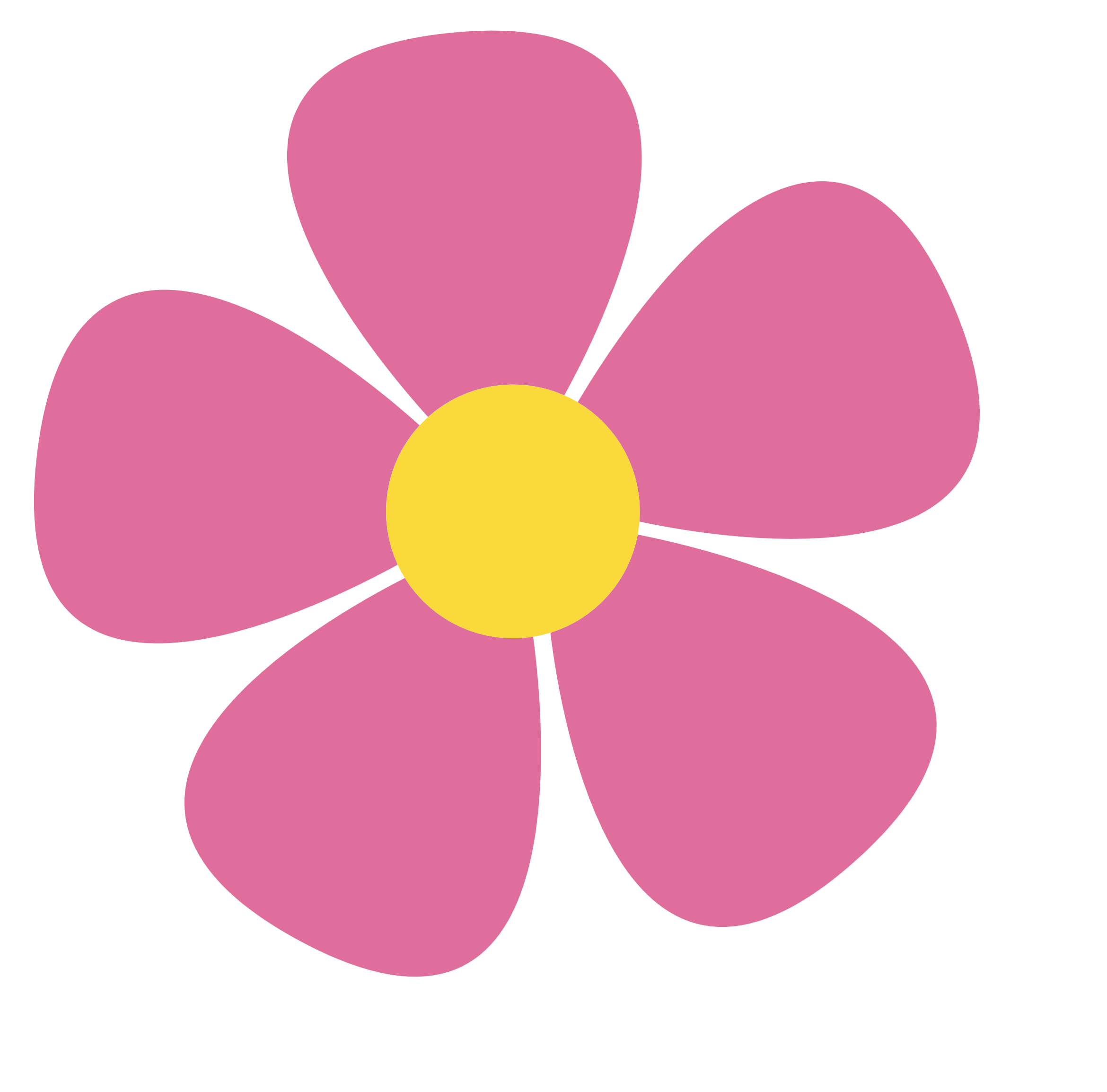 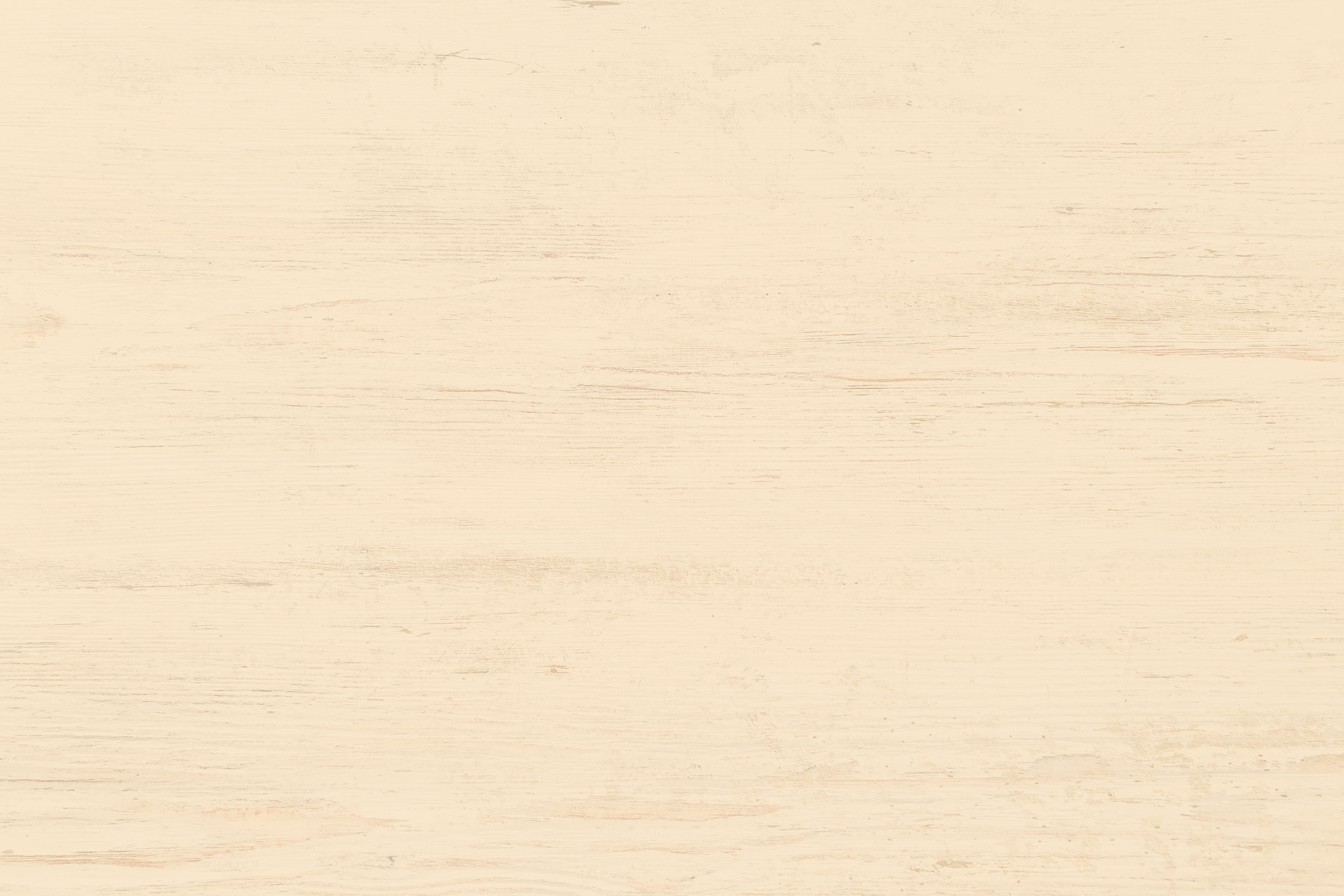 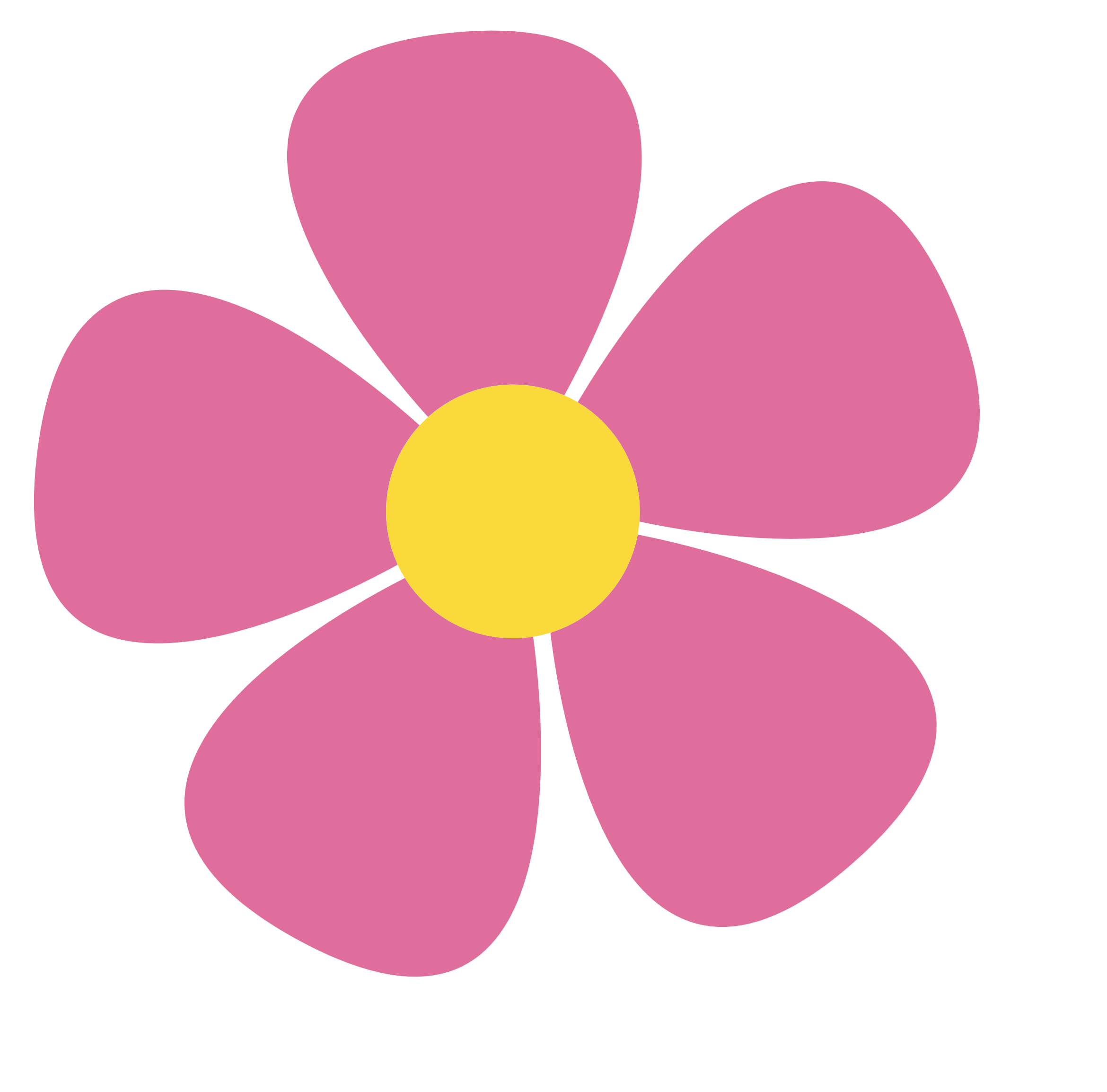 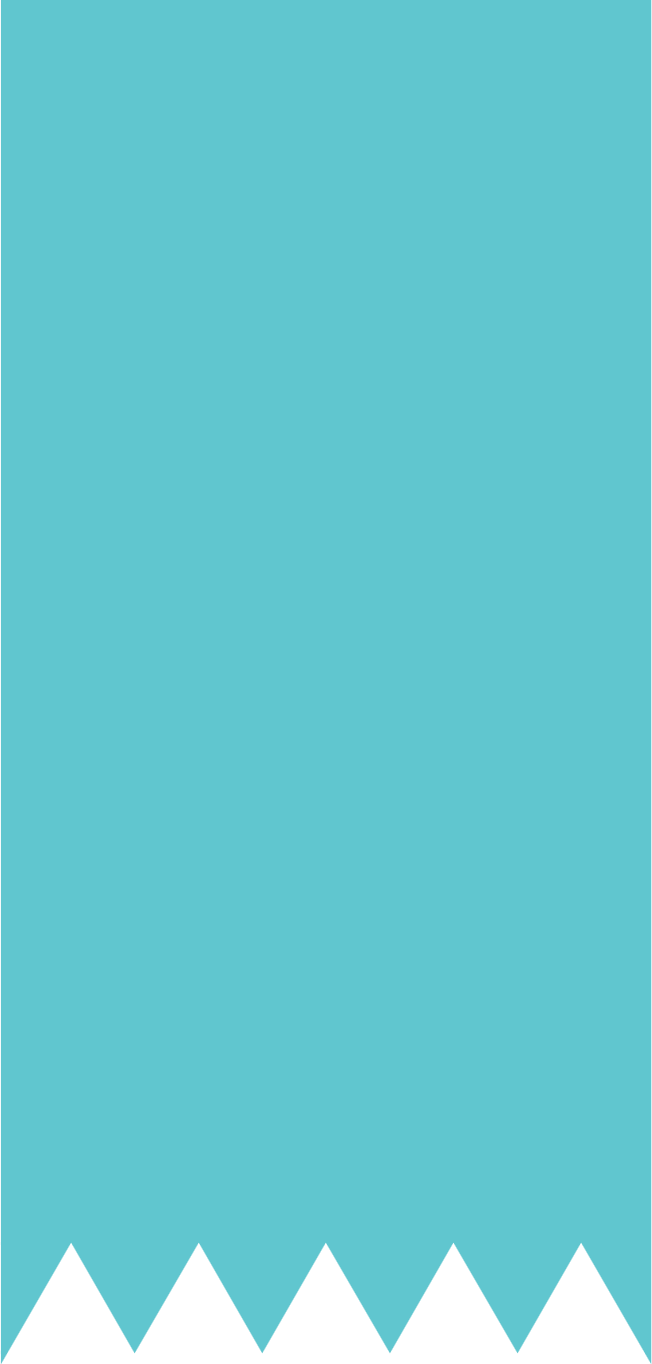 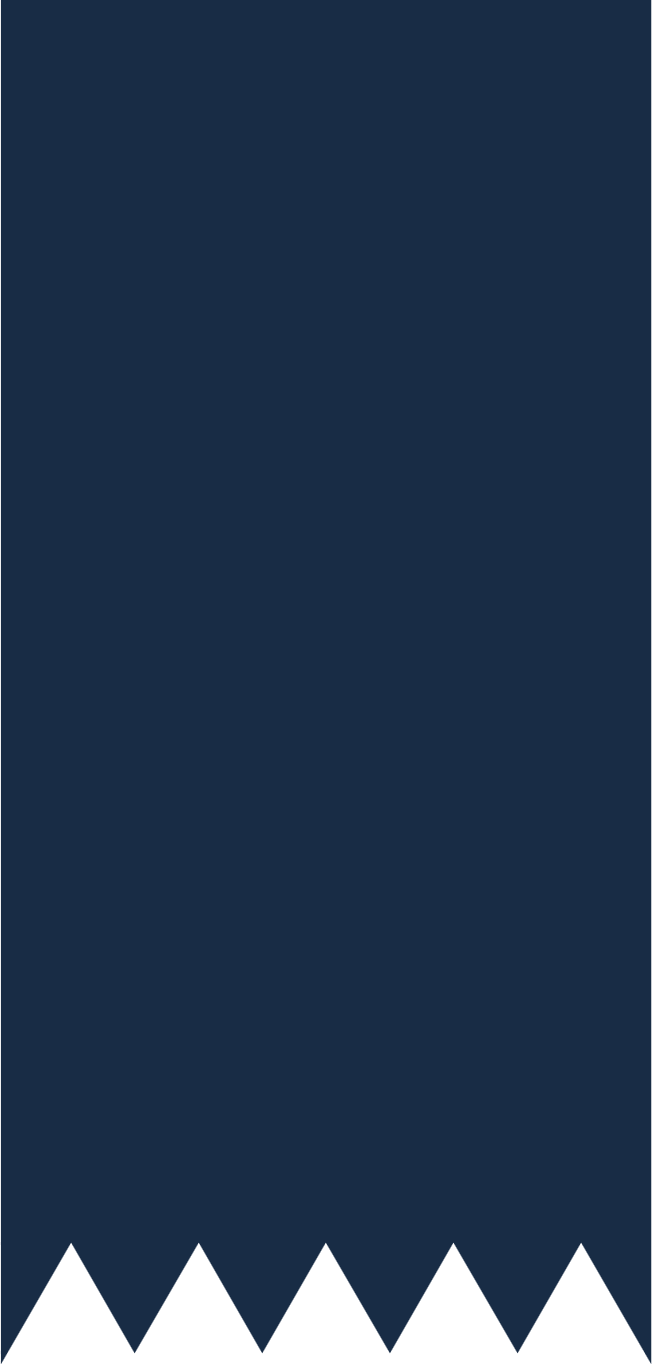 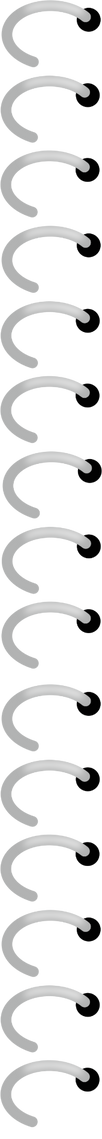 III. TIÊN ĐỀ EUCLID VỀ ĐƯỜNG THẲNG SONG SONG
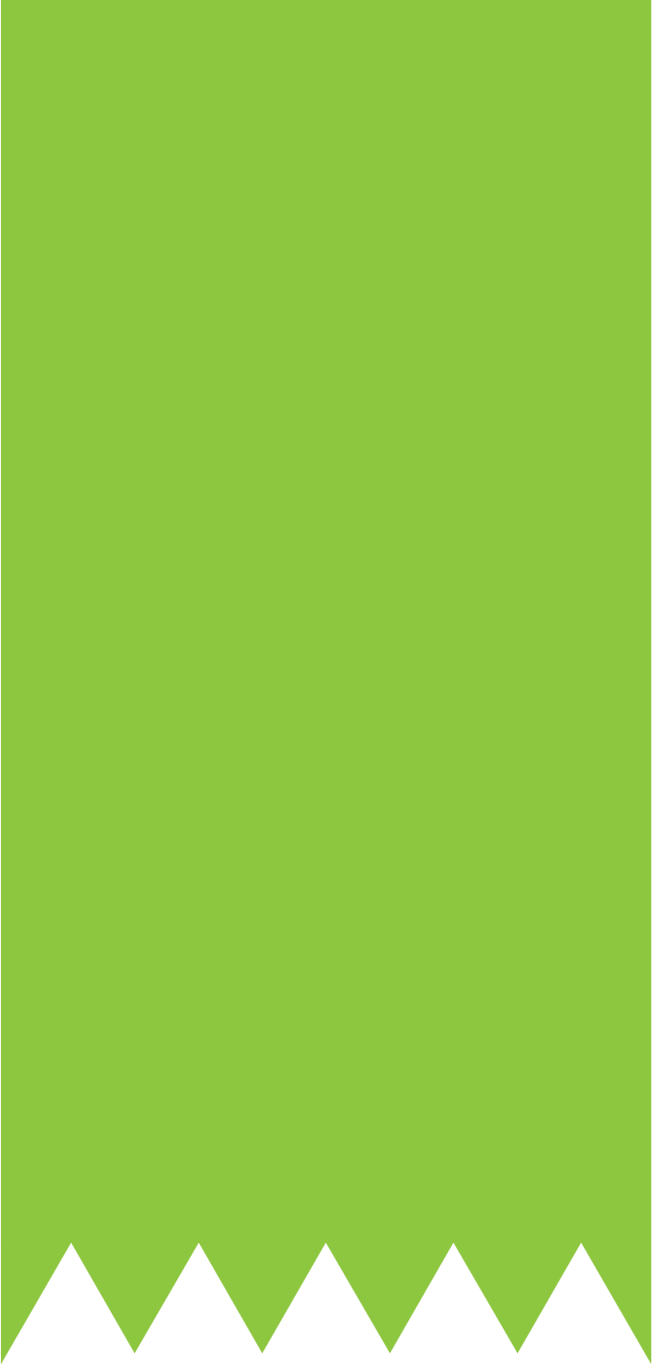 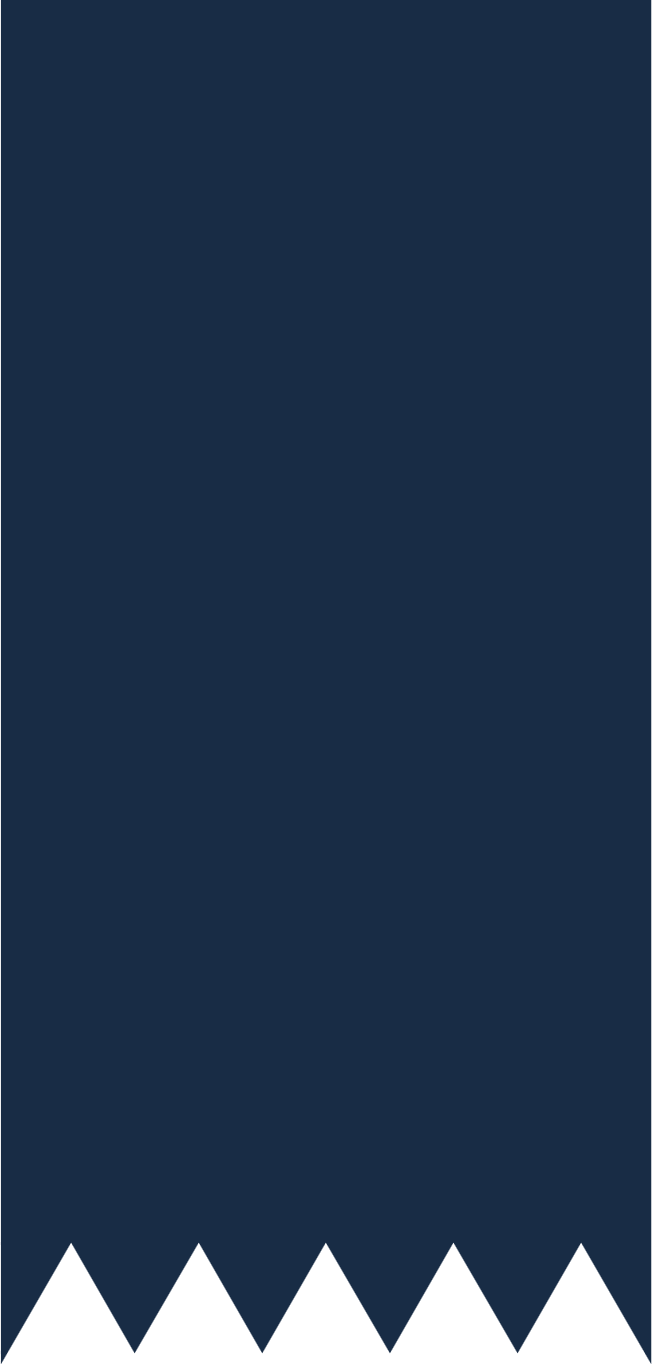 Tiên đề Euclid: Qua một điểm ở ngoài một đường thẳng chỉ có một đường thẳng song song với đường thẳng đó.
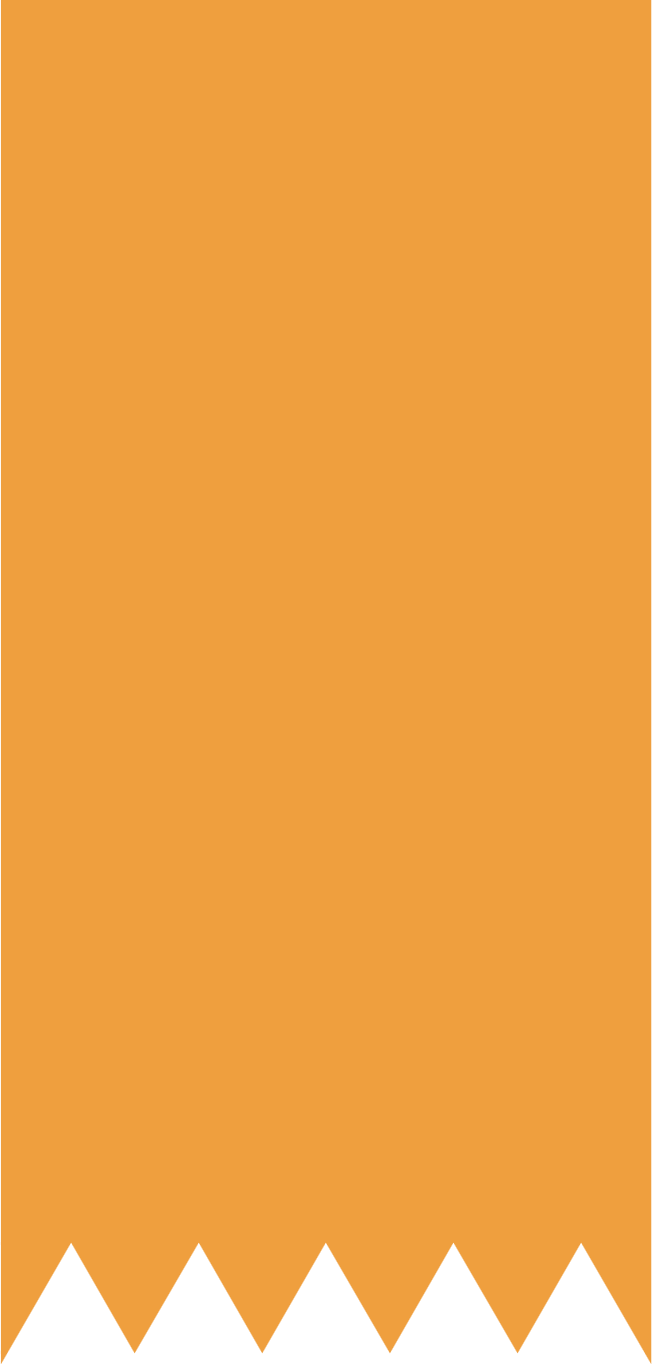 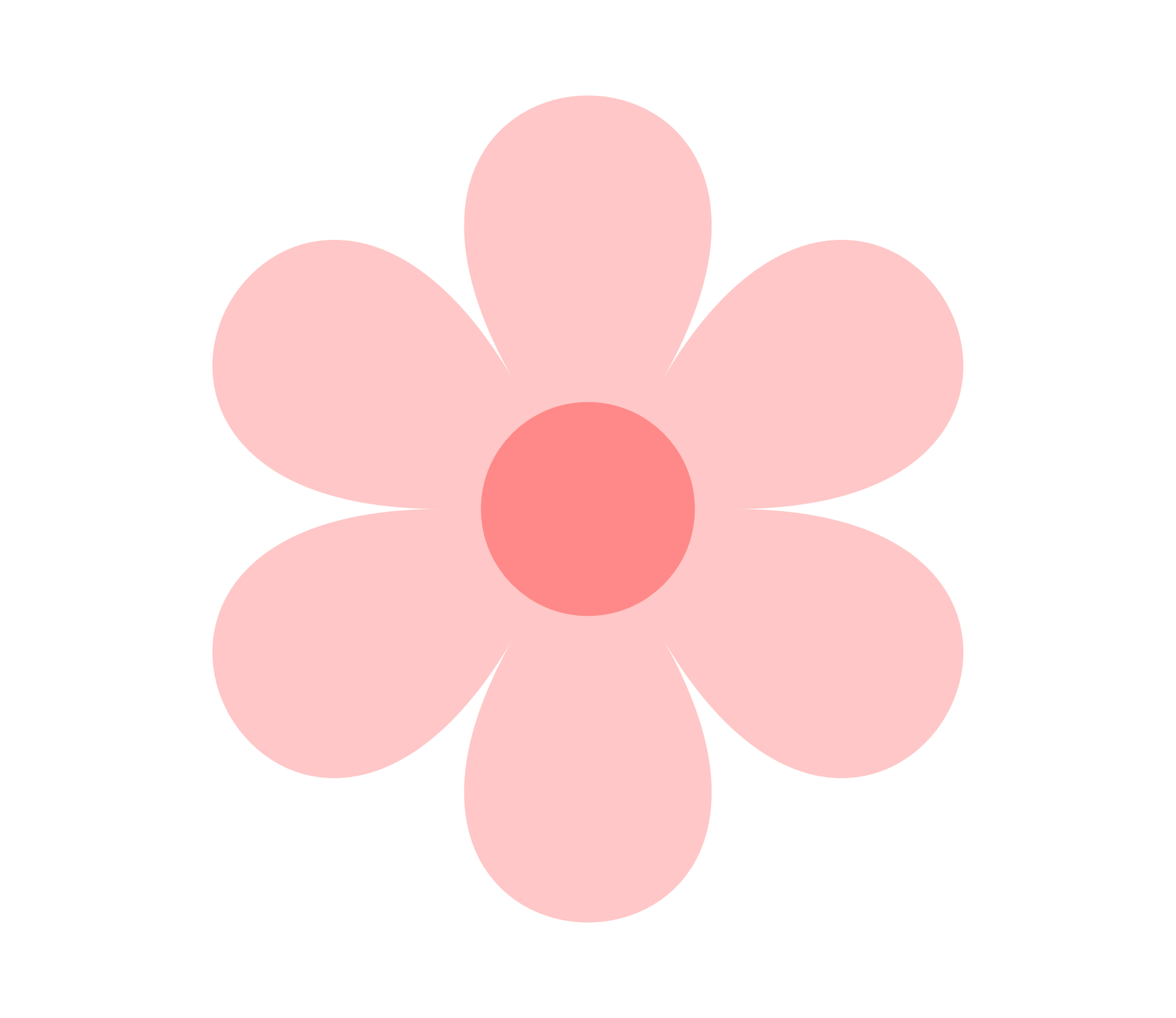 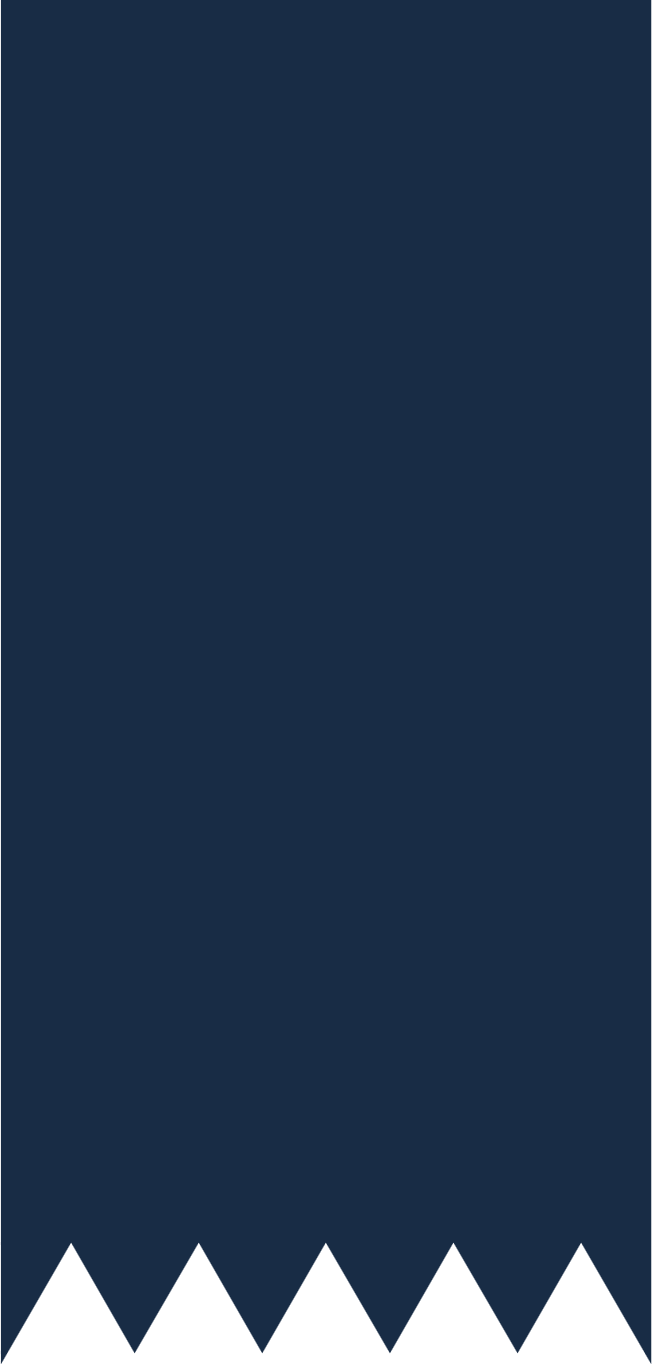 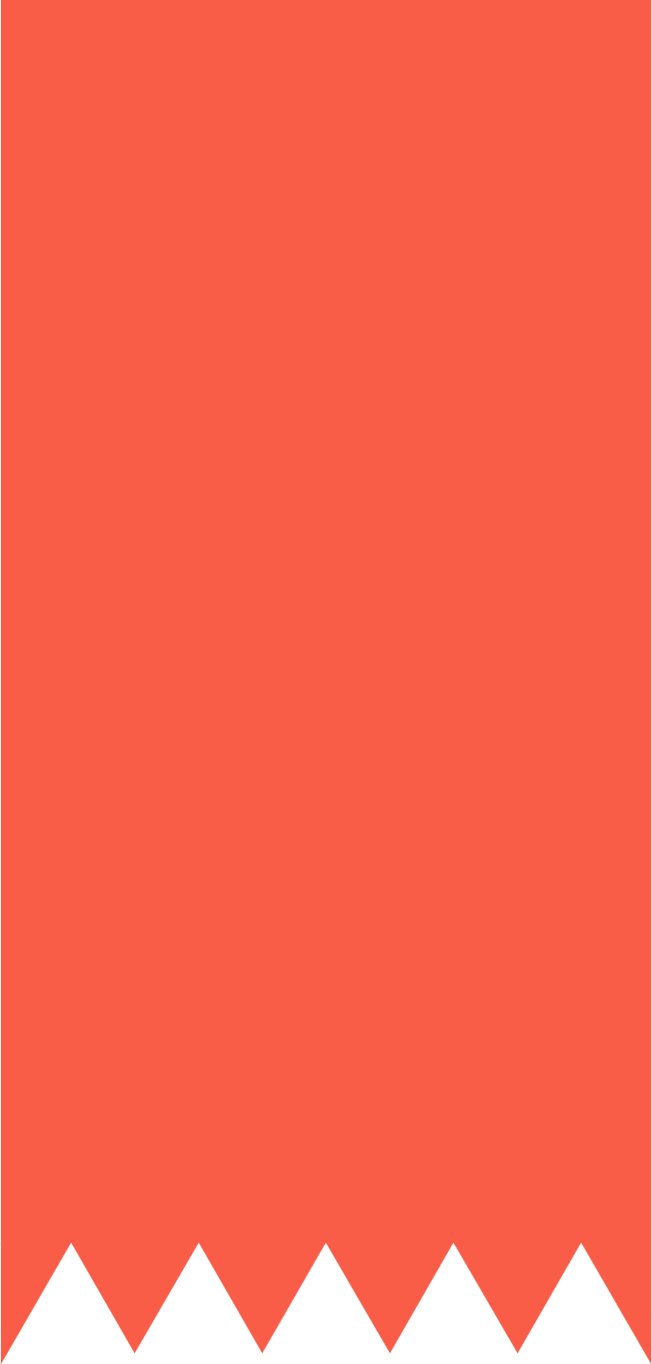 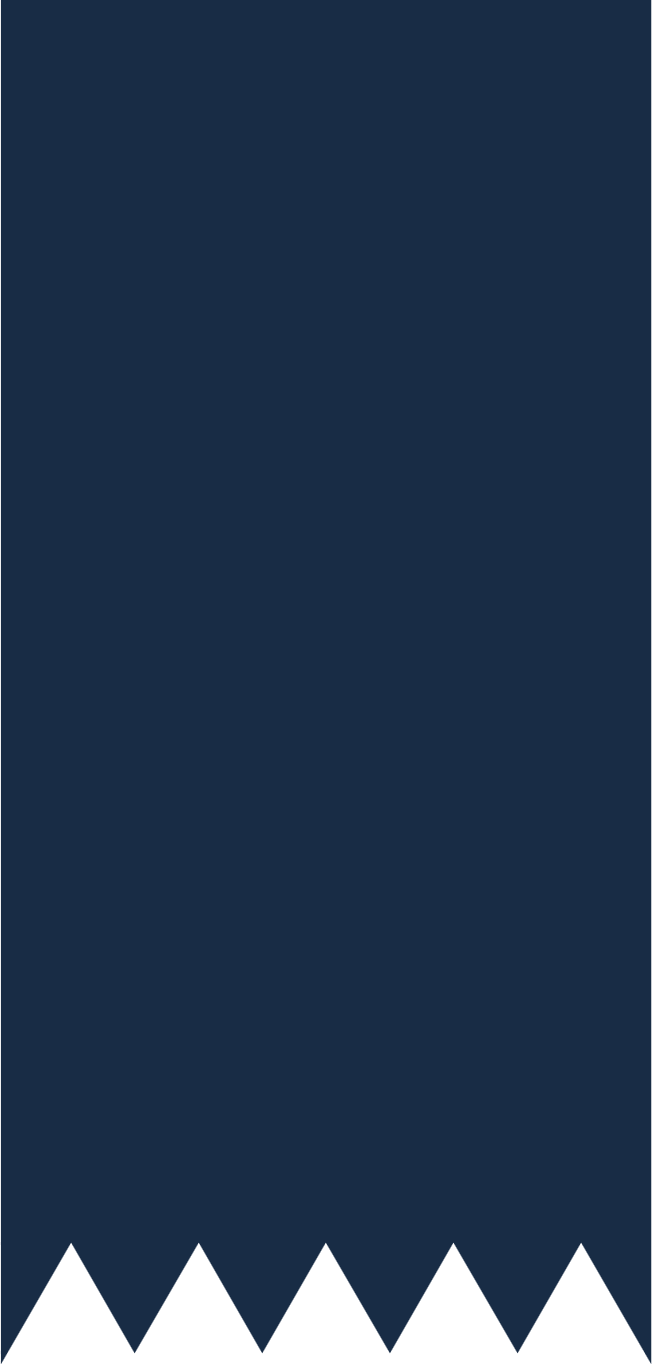 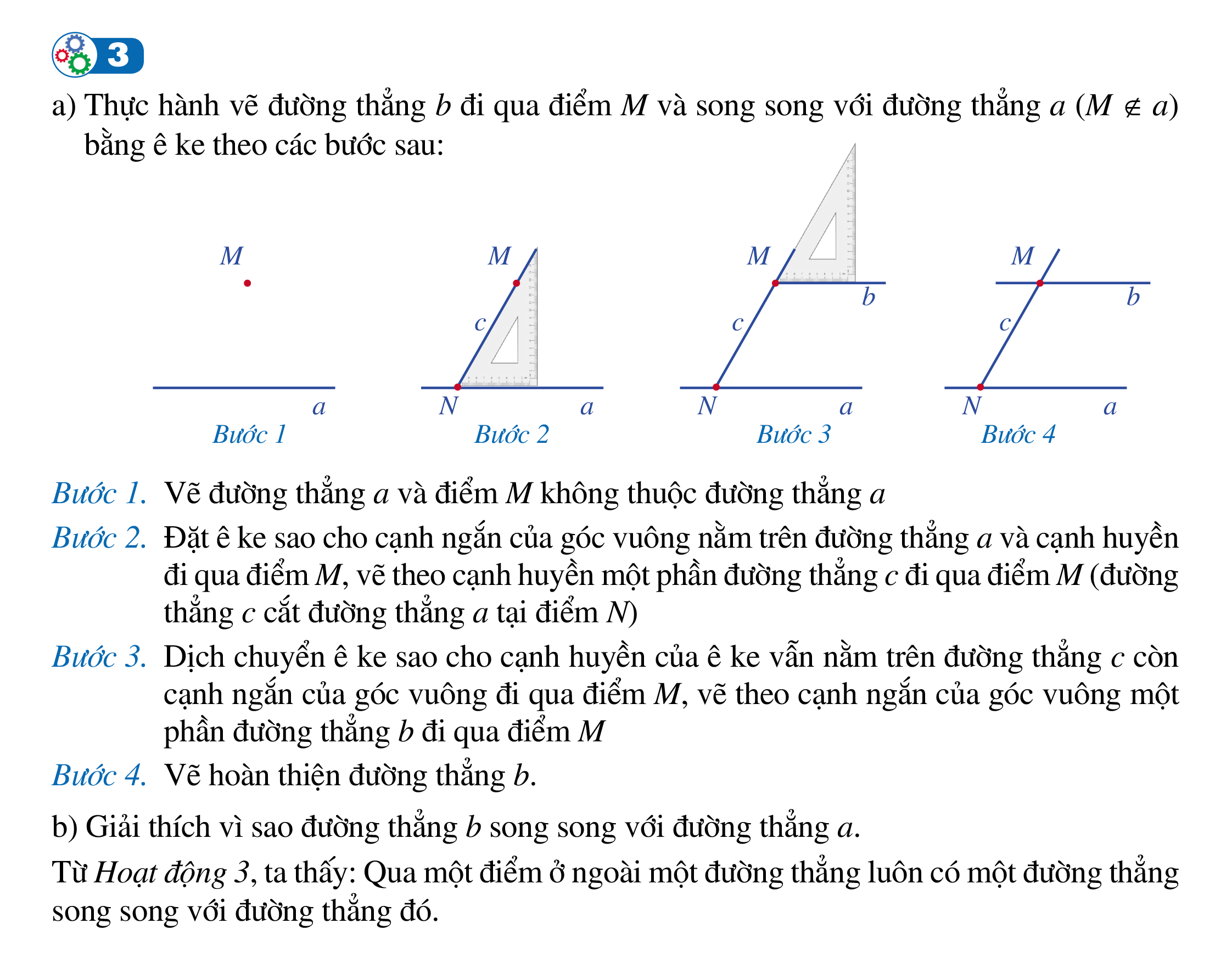 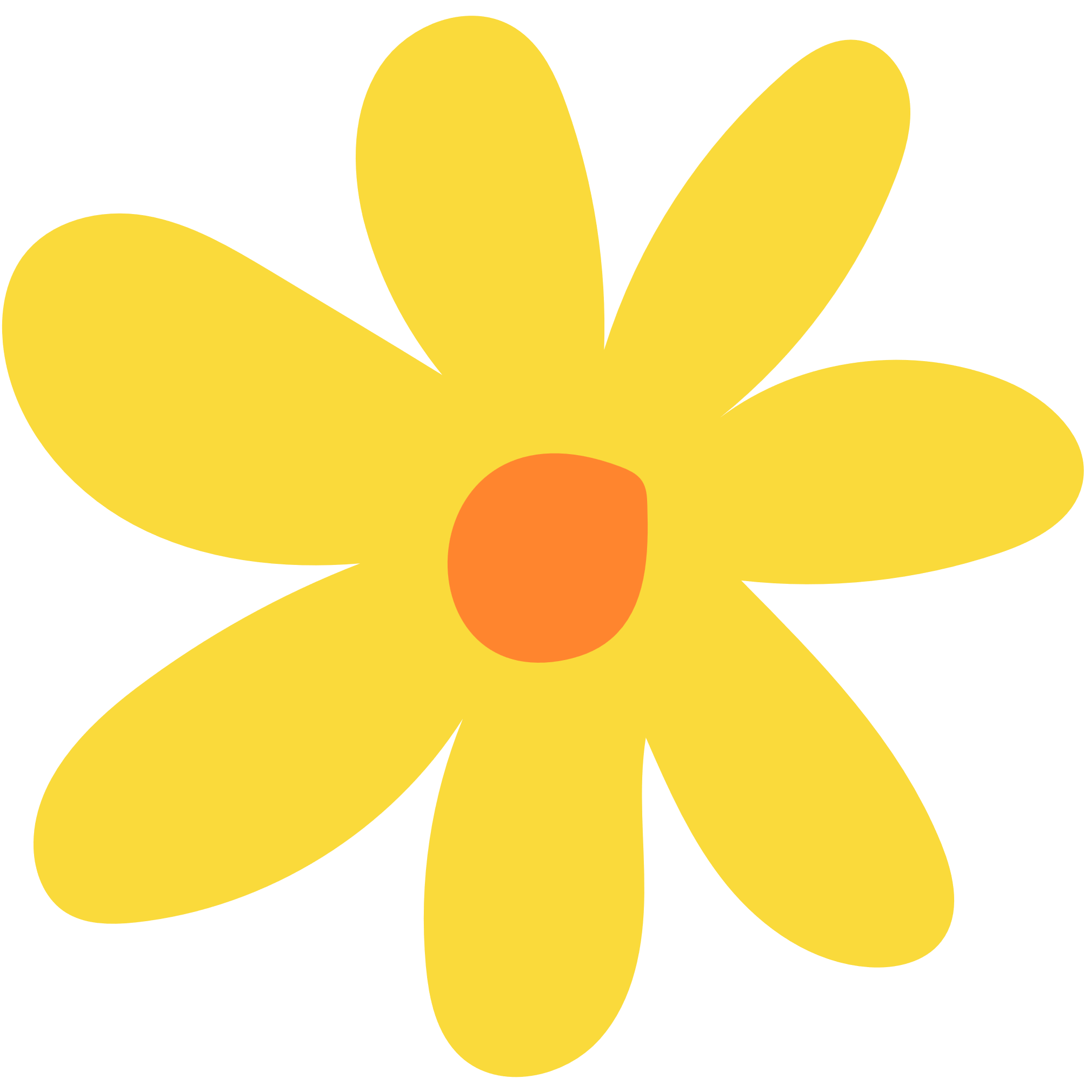 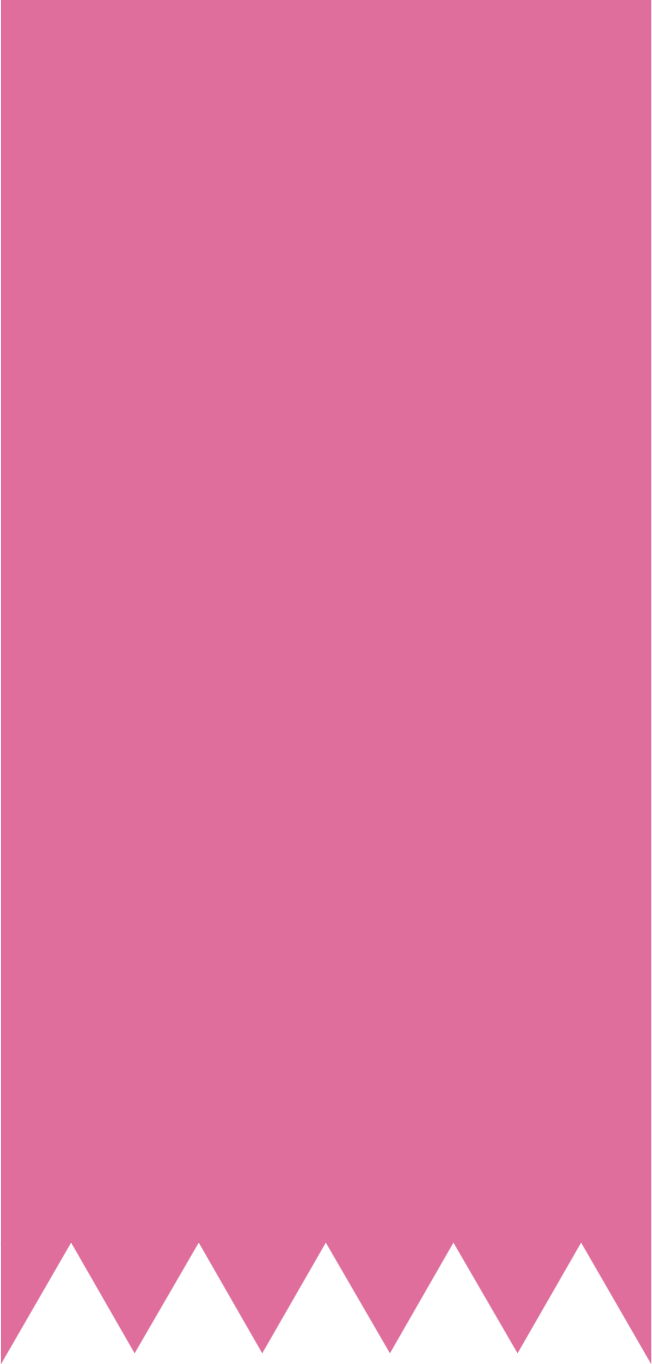 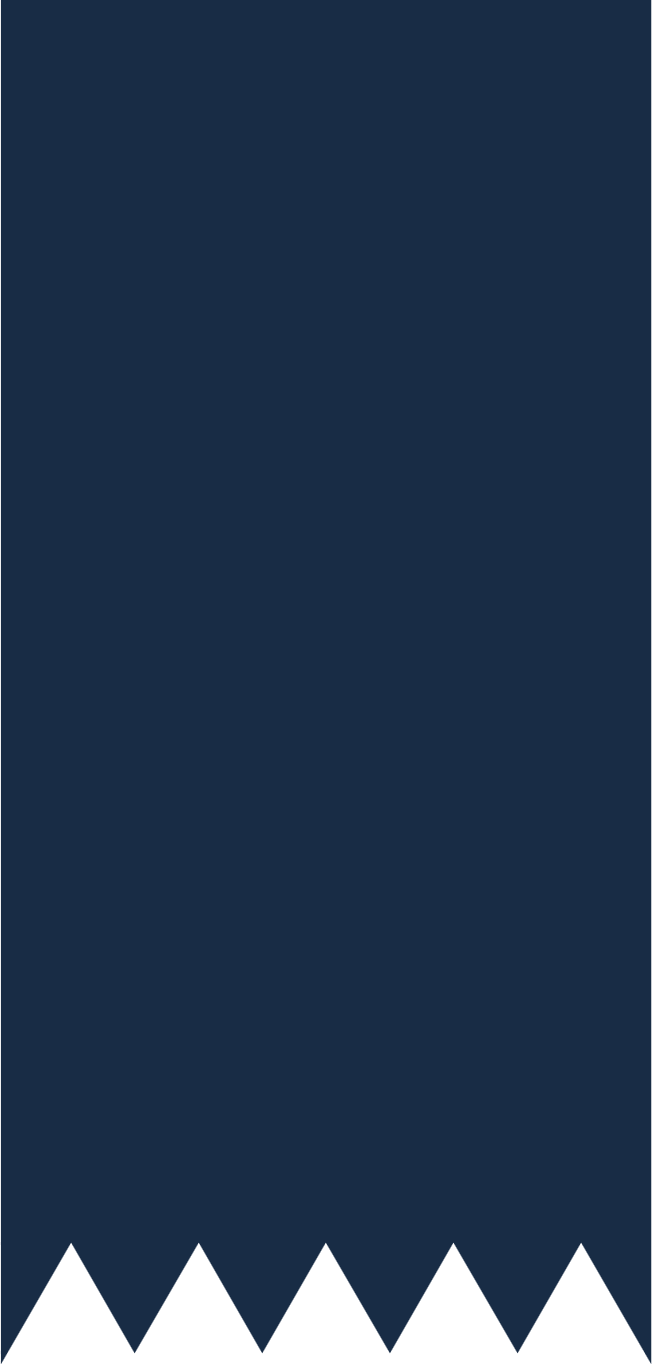 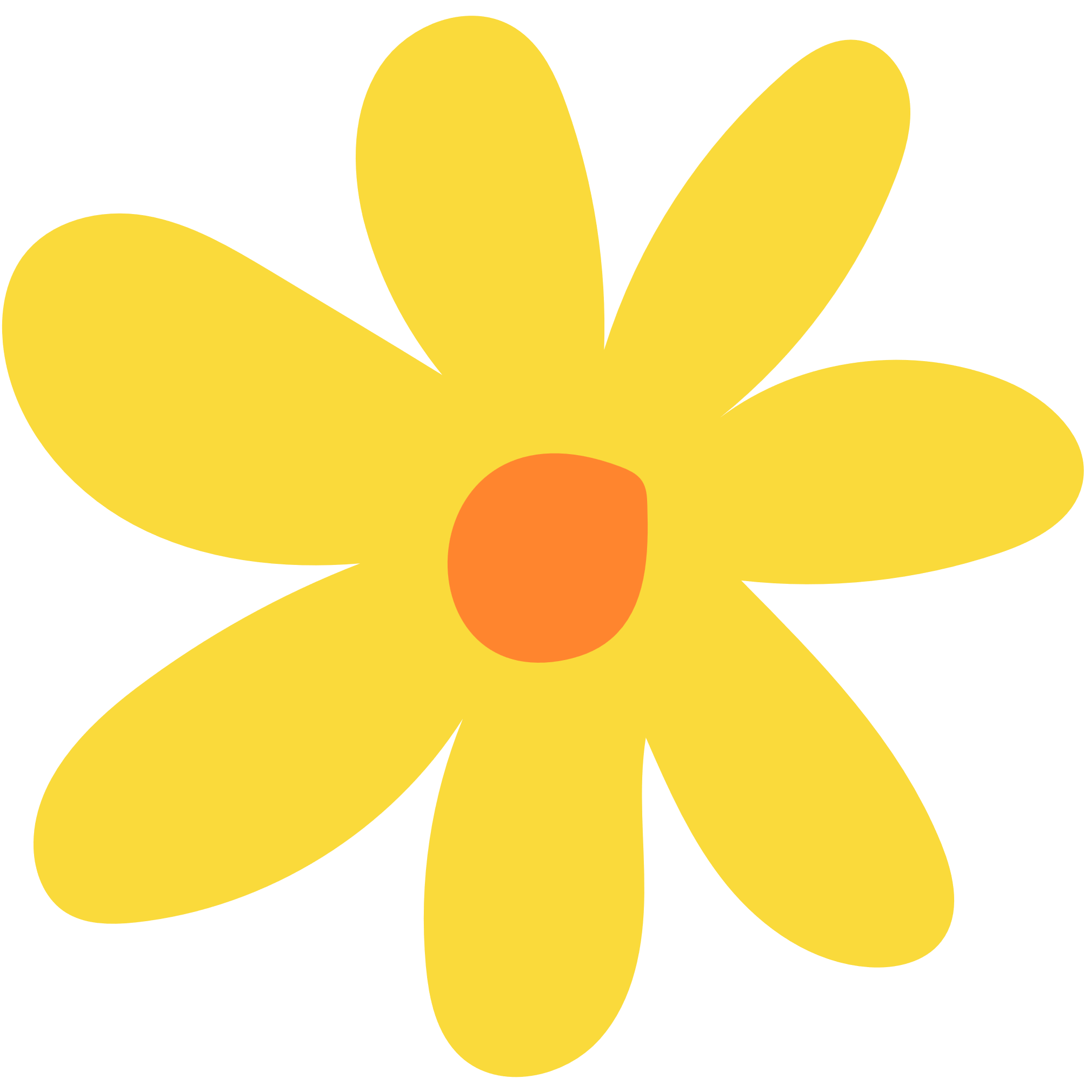 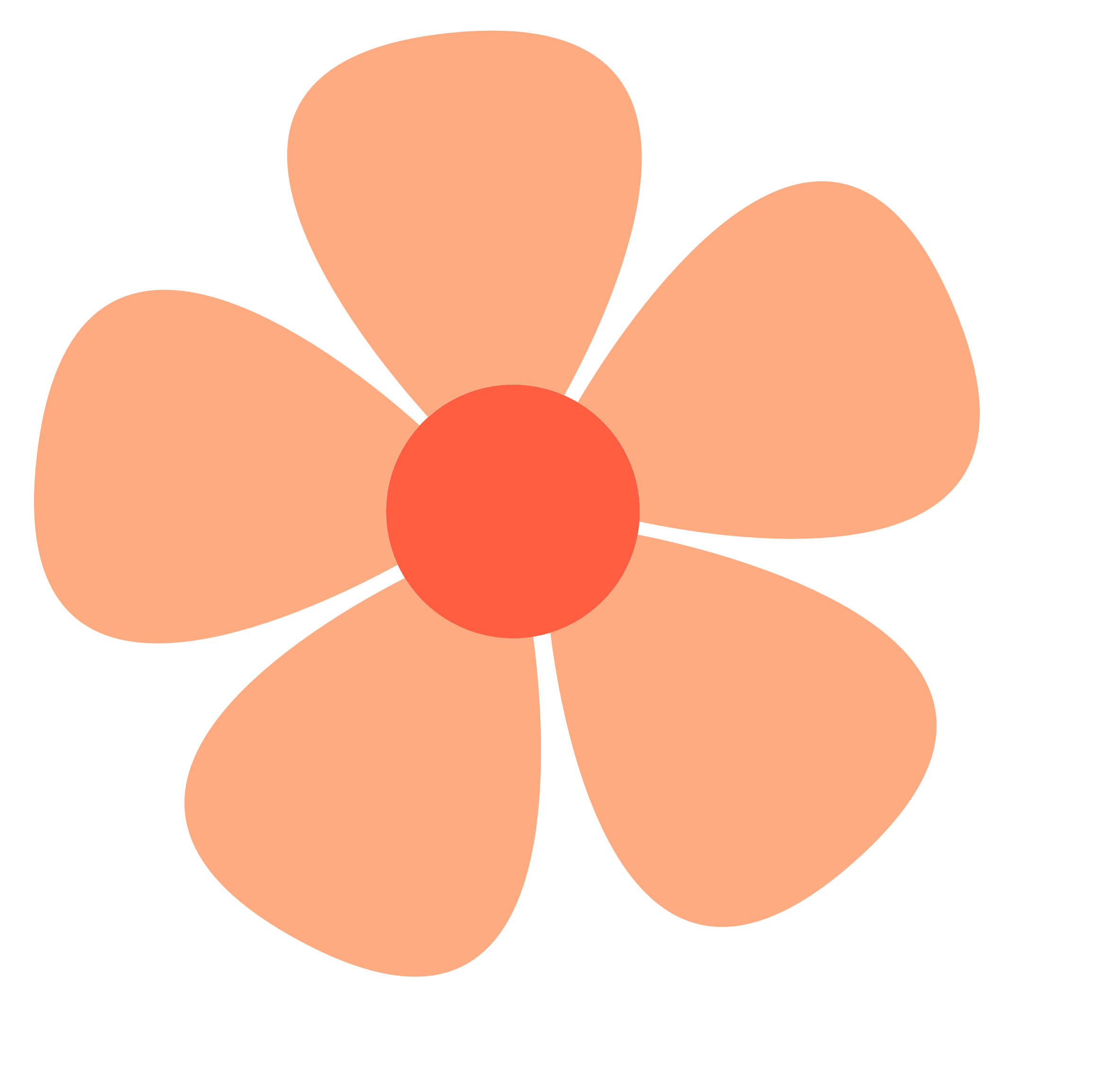 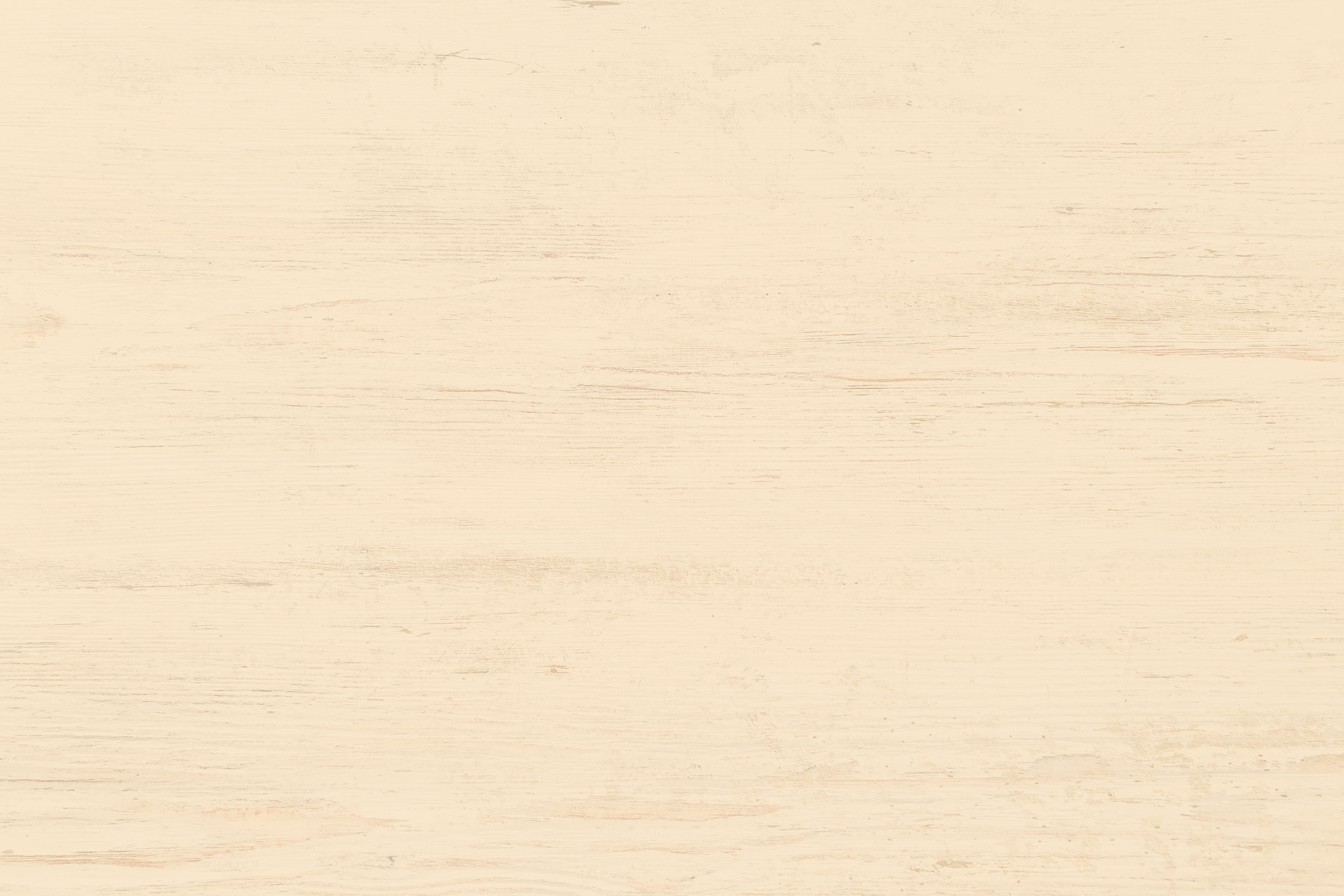 IV. TÍNH CHẤT CỦA HAI ĐƯỜNG THẲNG SONG SONG
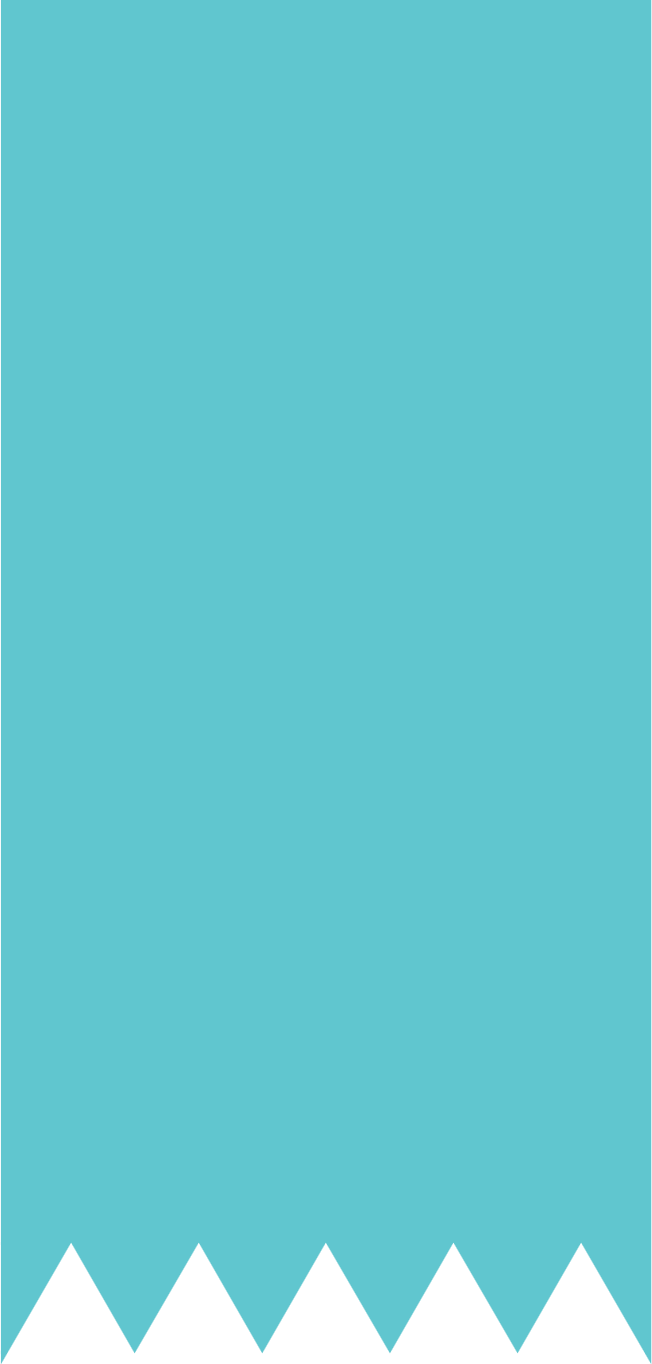 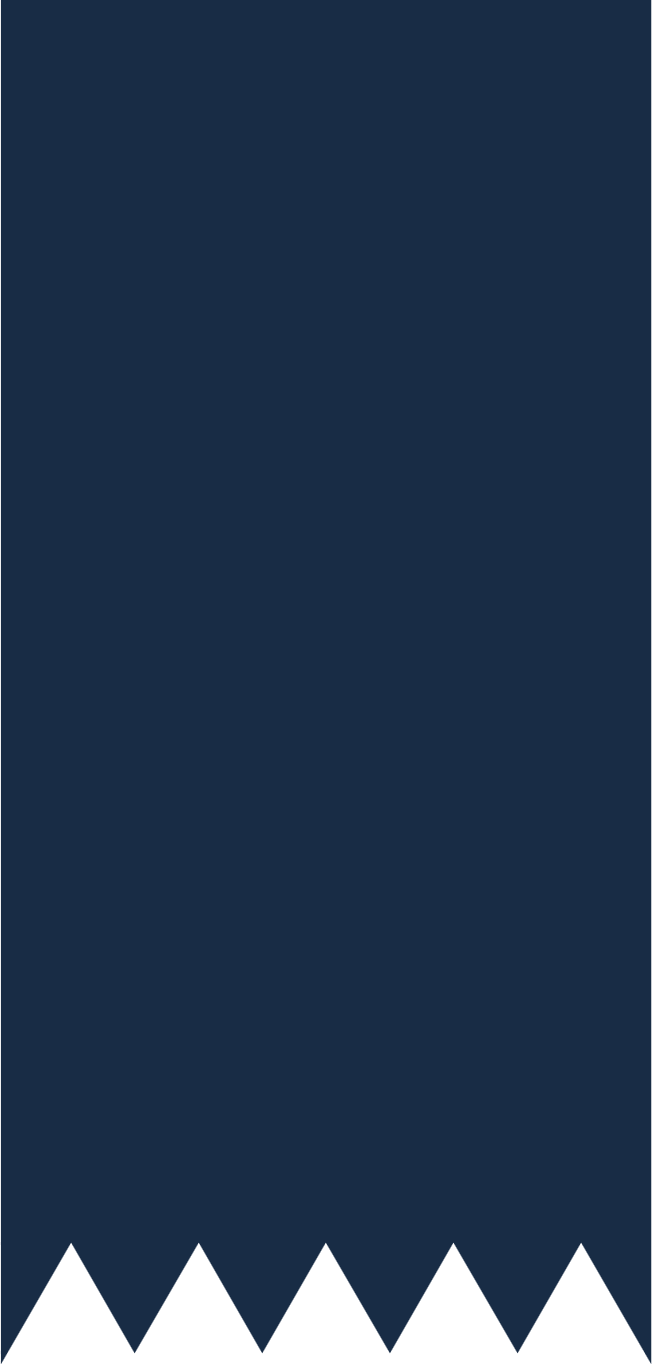 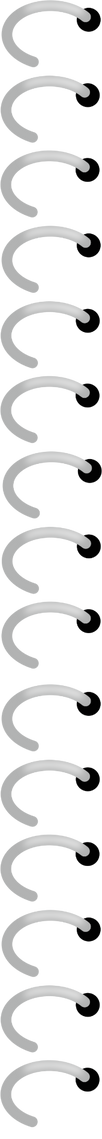 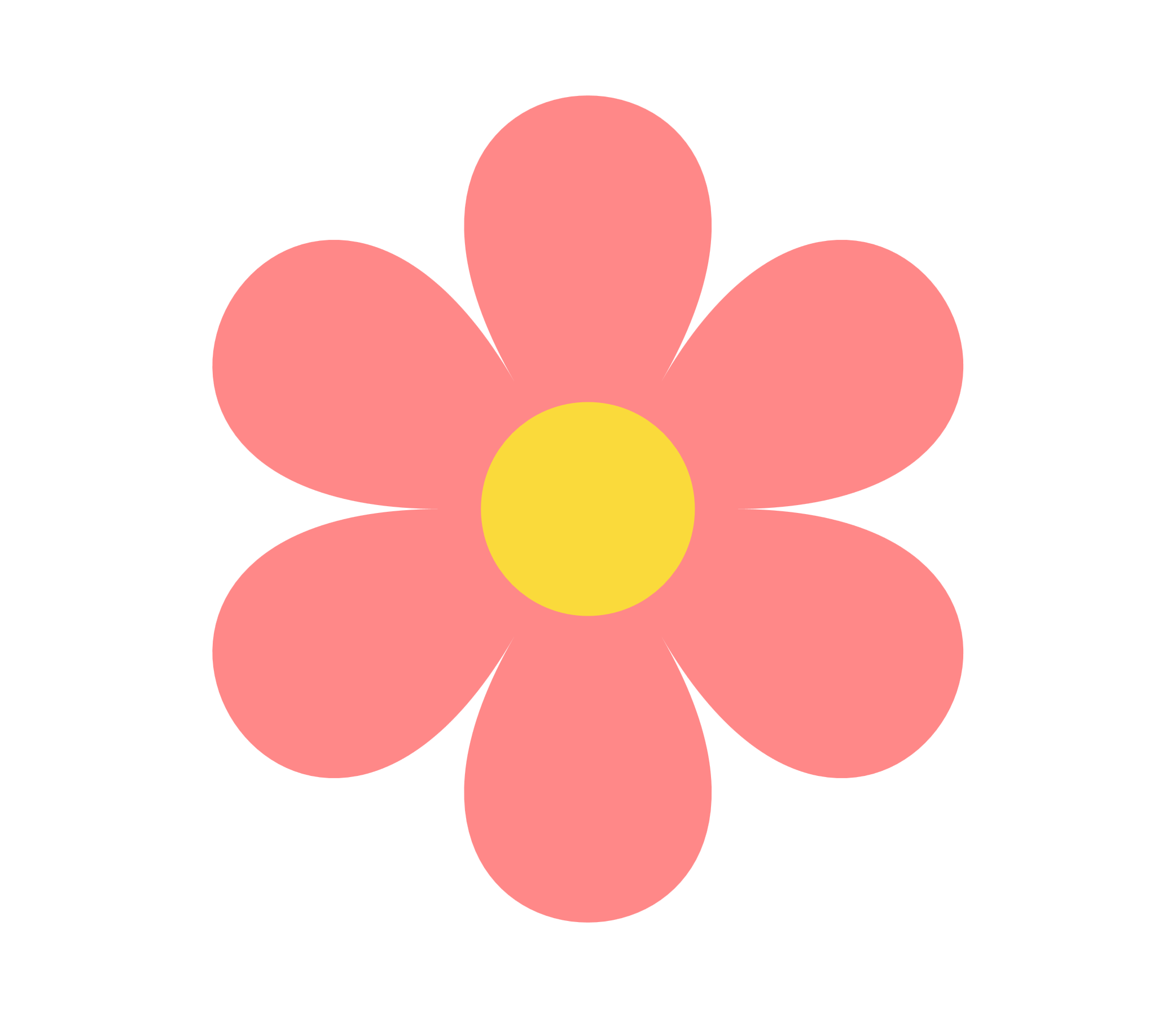 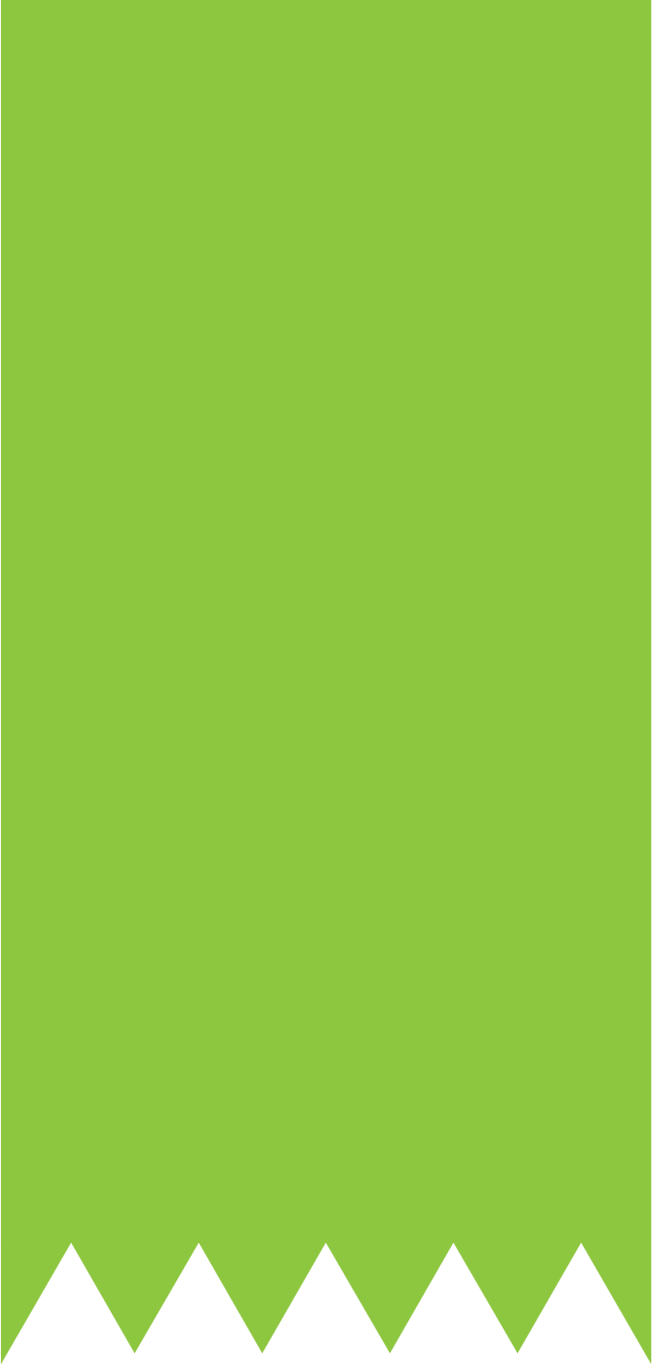 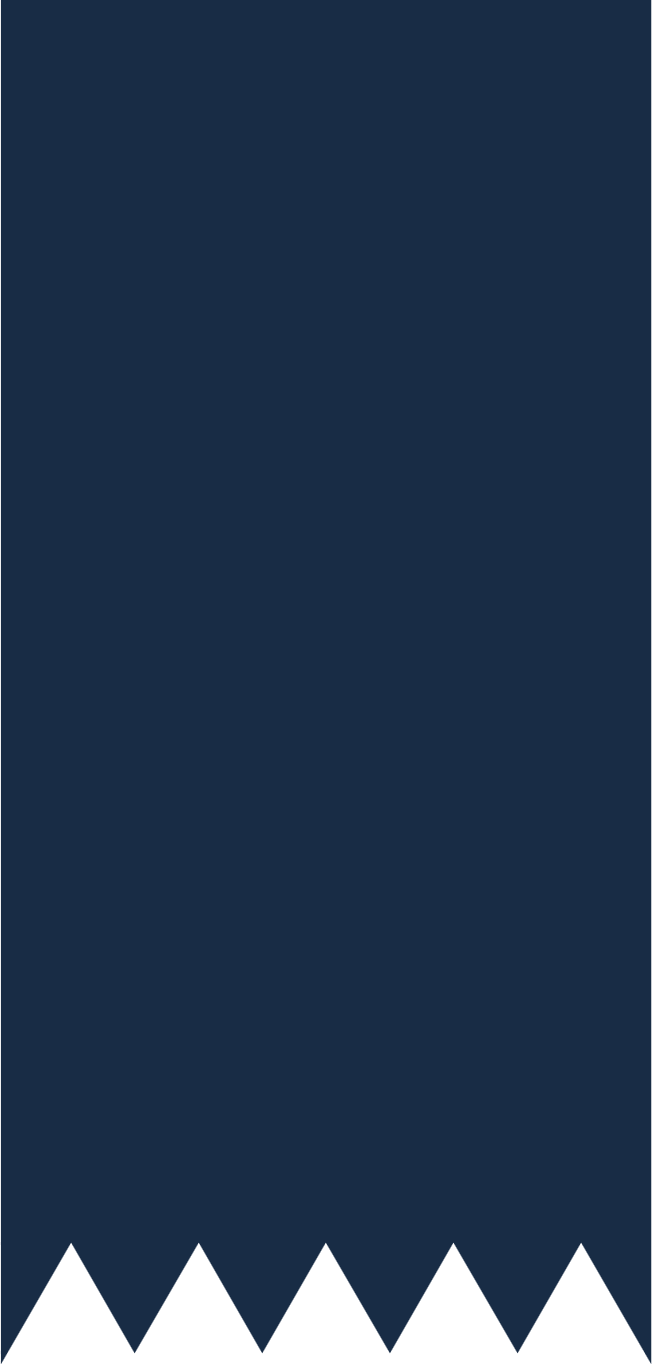 HĐ4
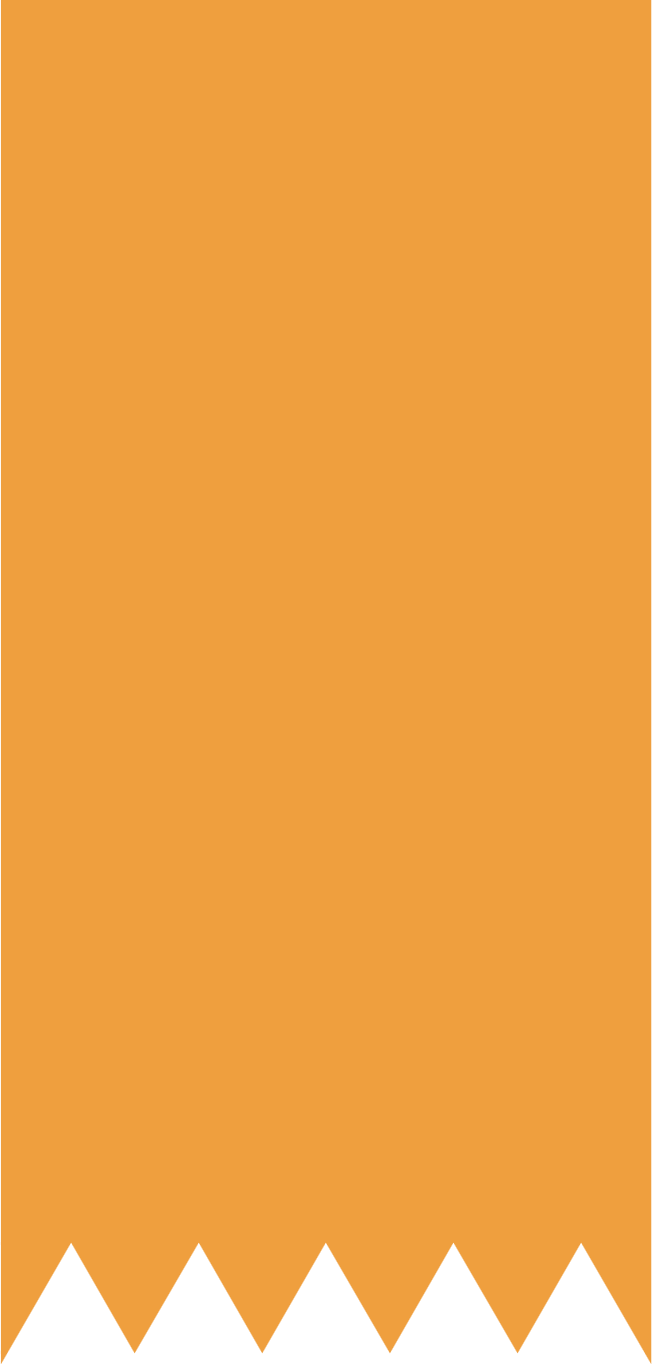 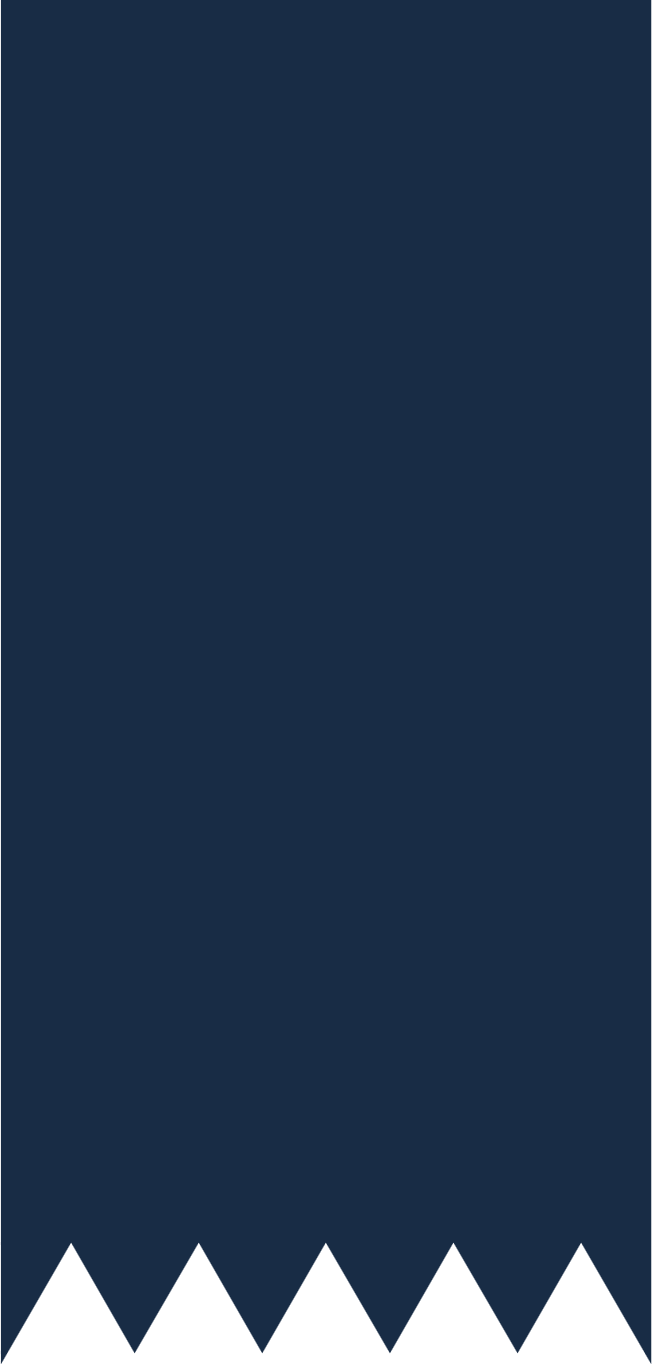 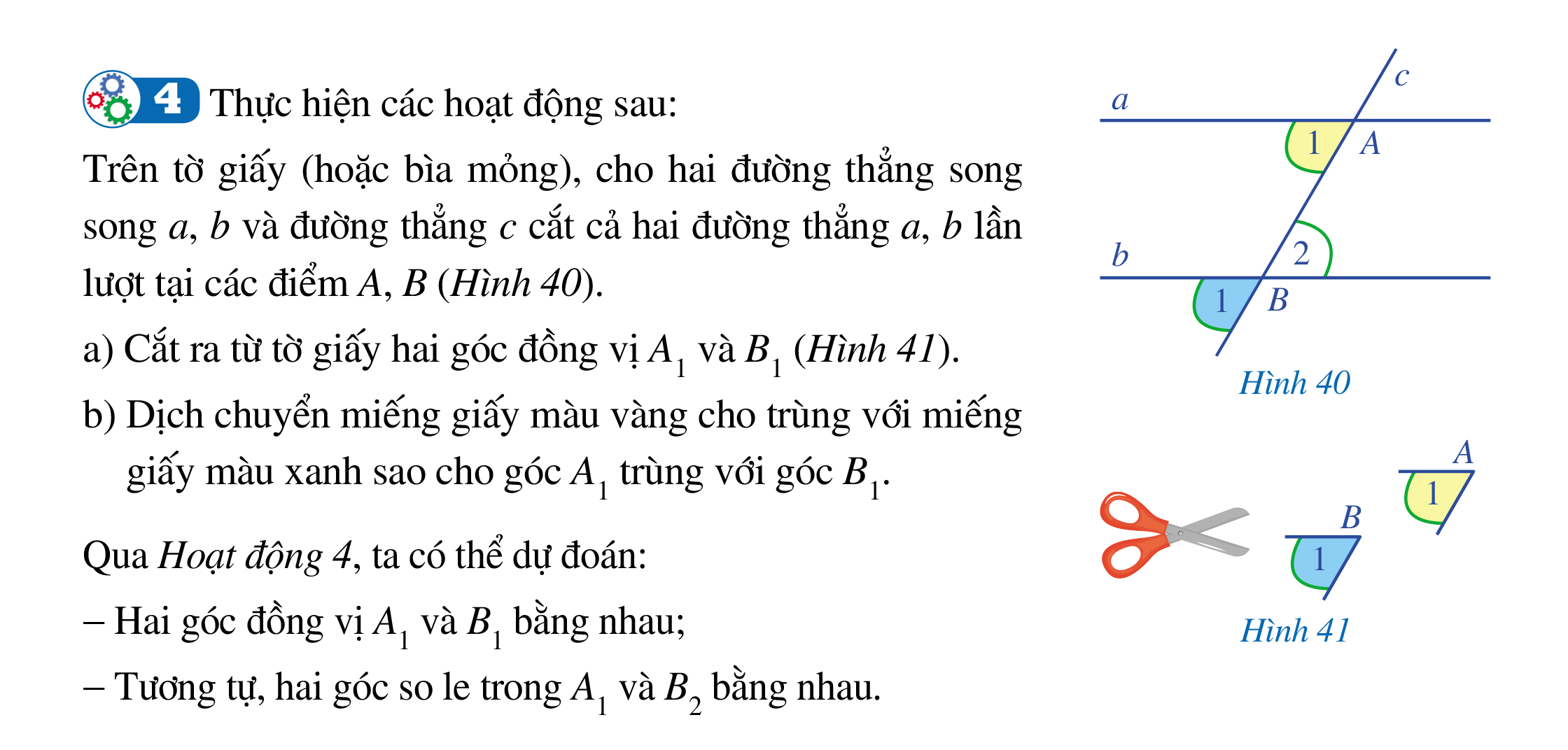 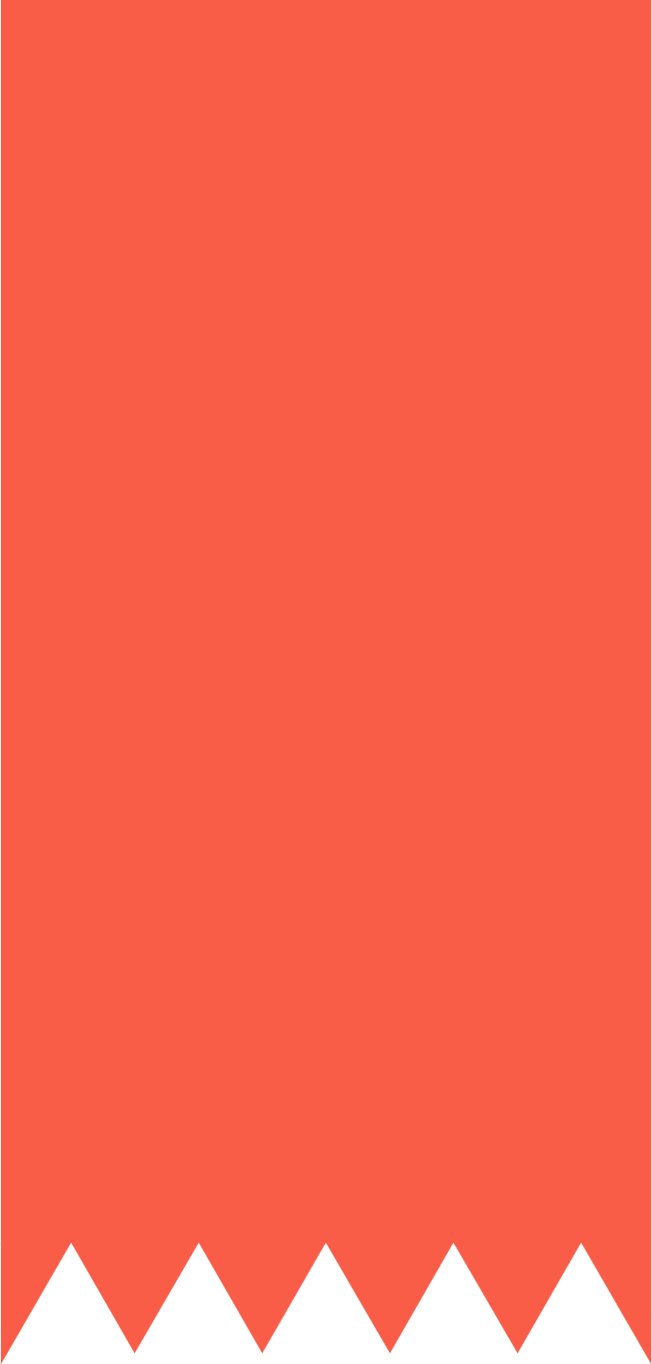 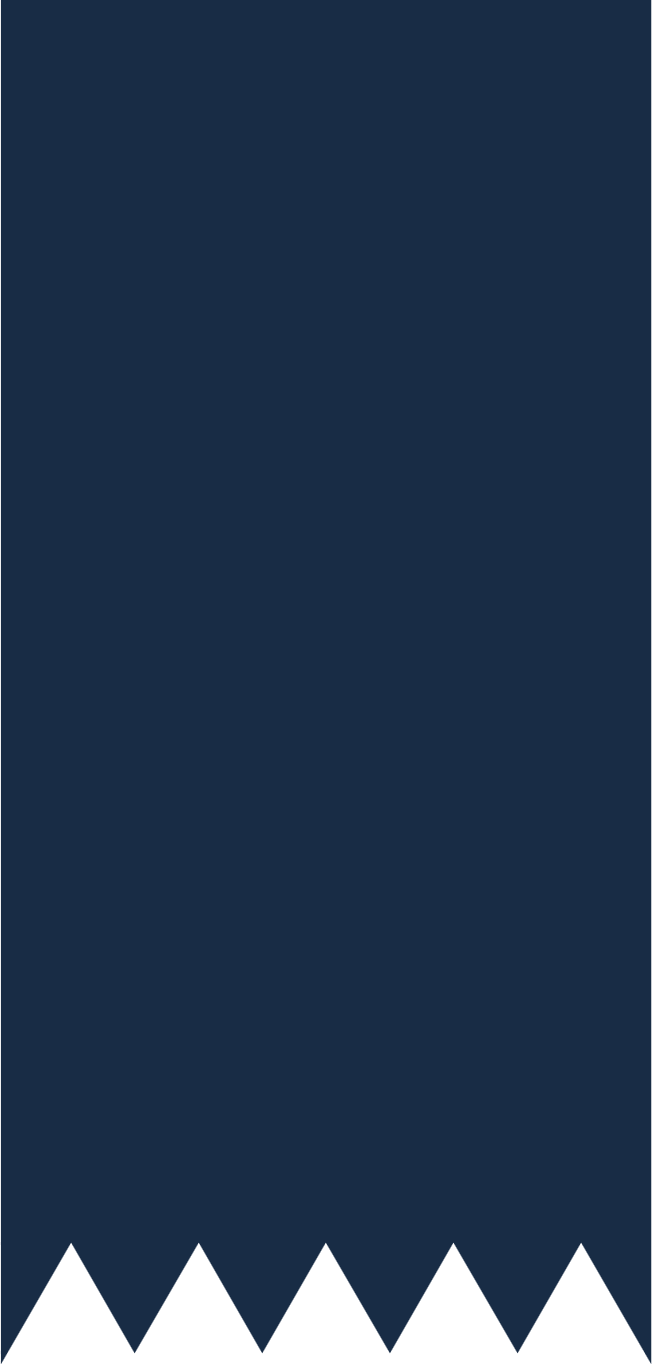 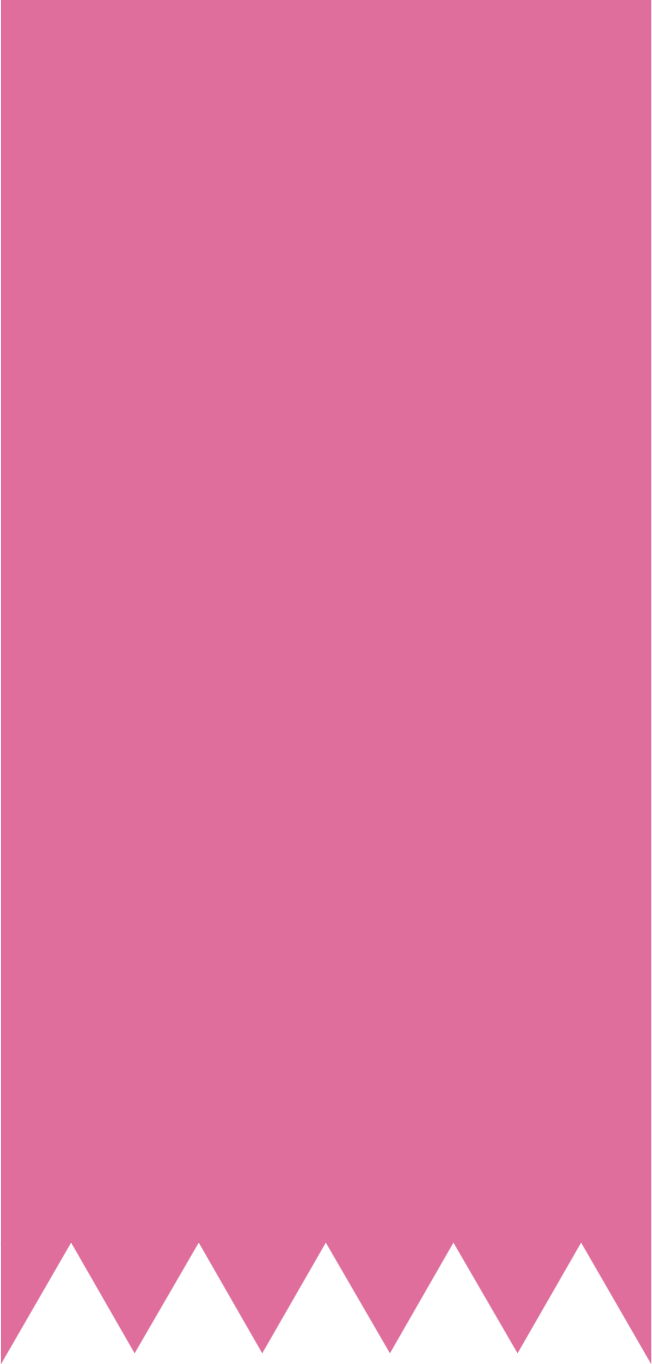 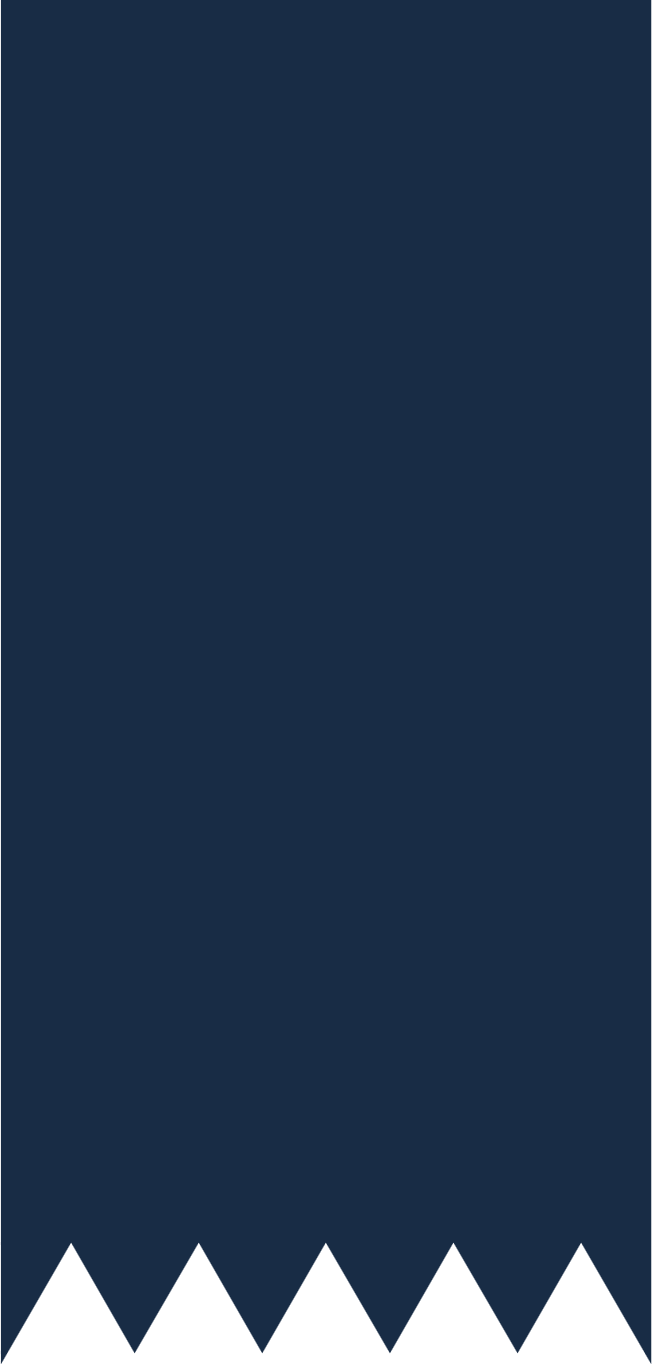 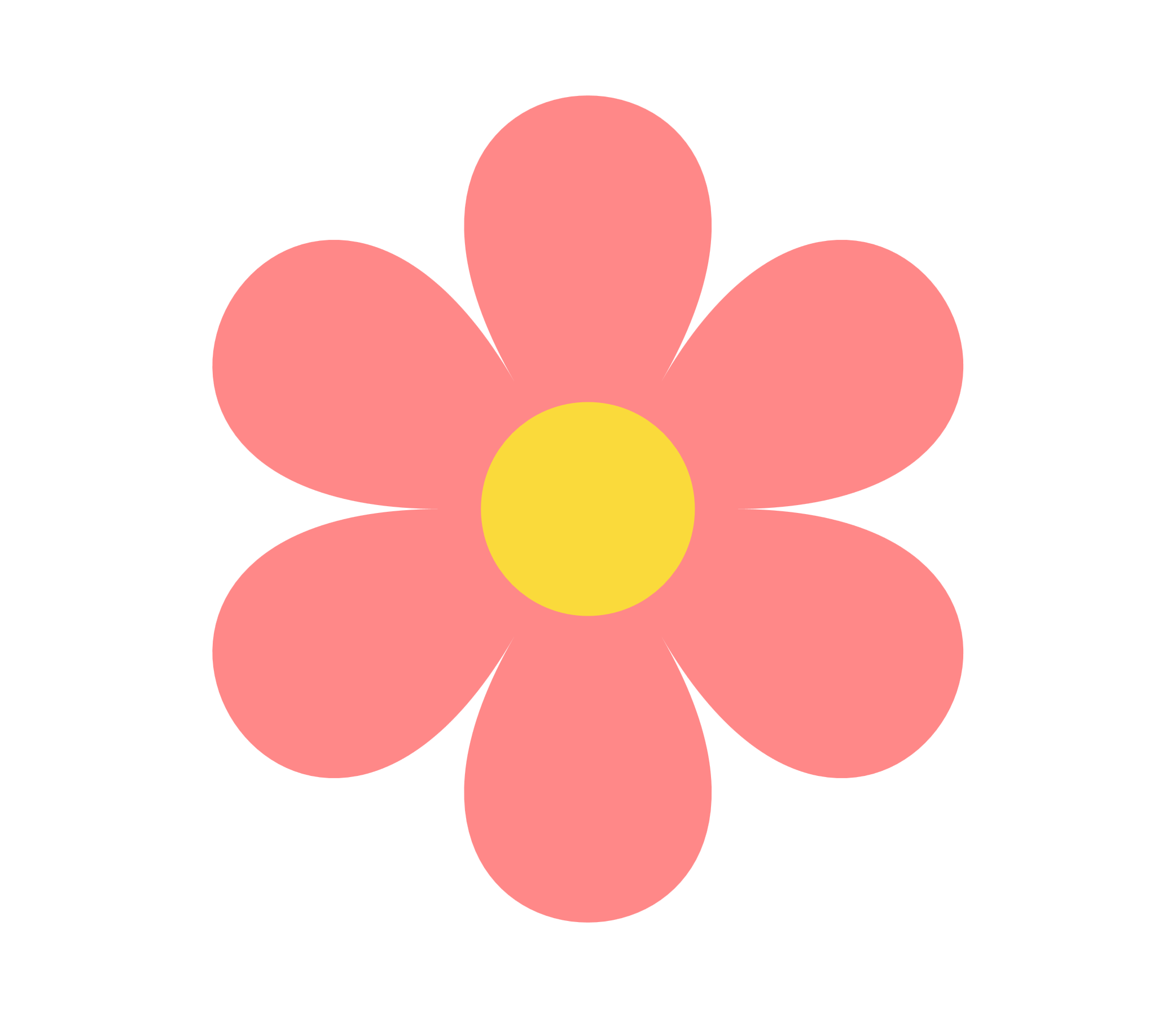 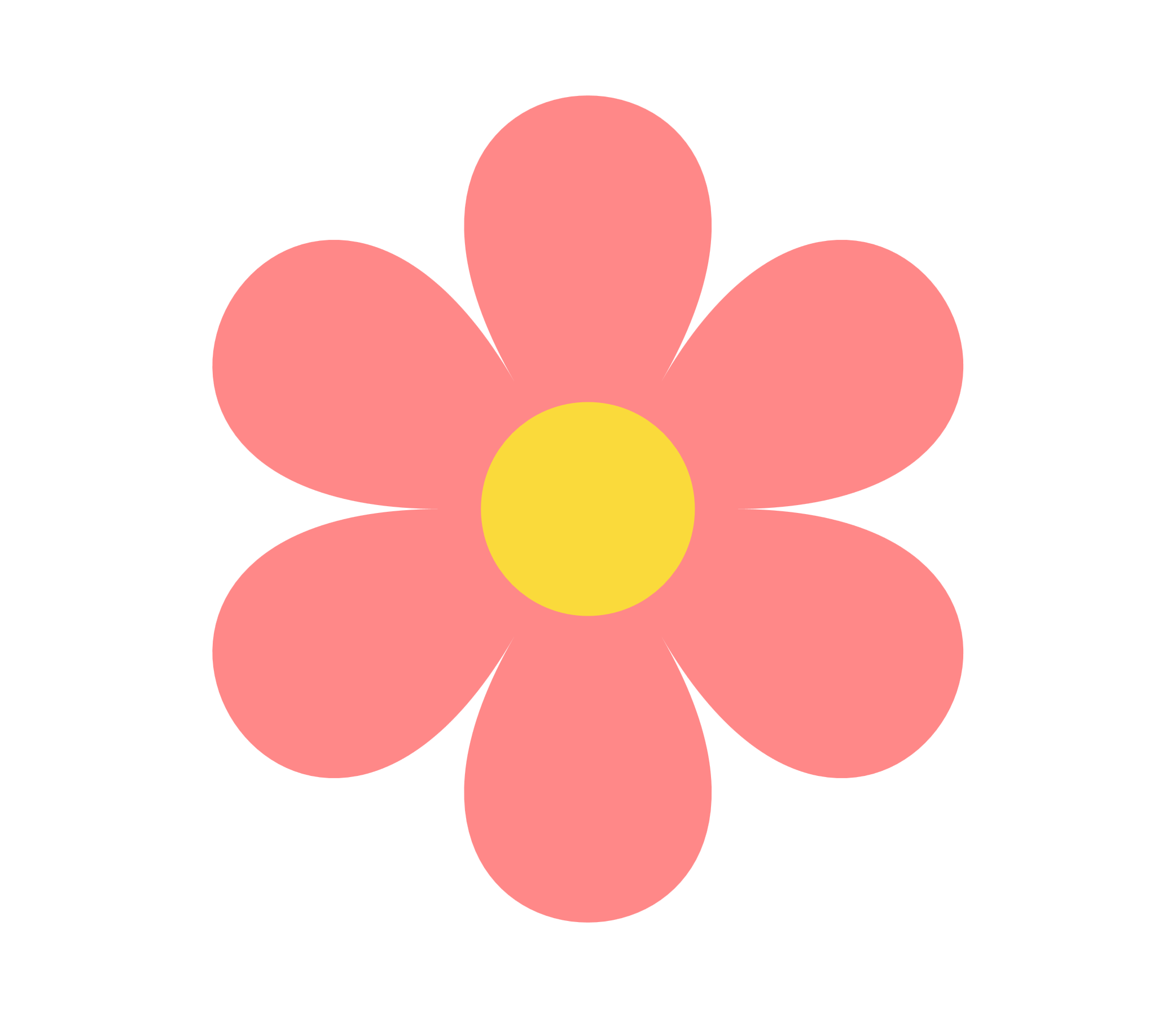 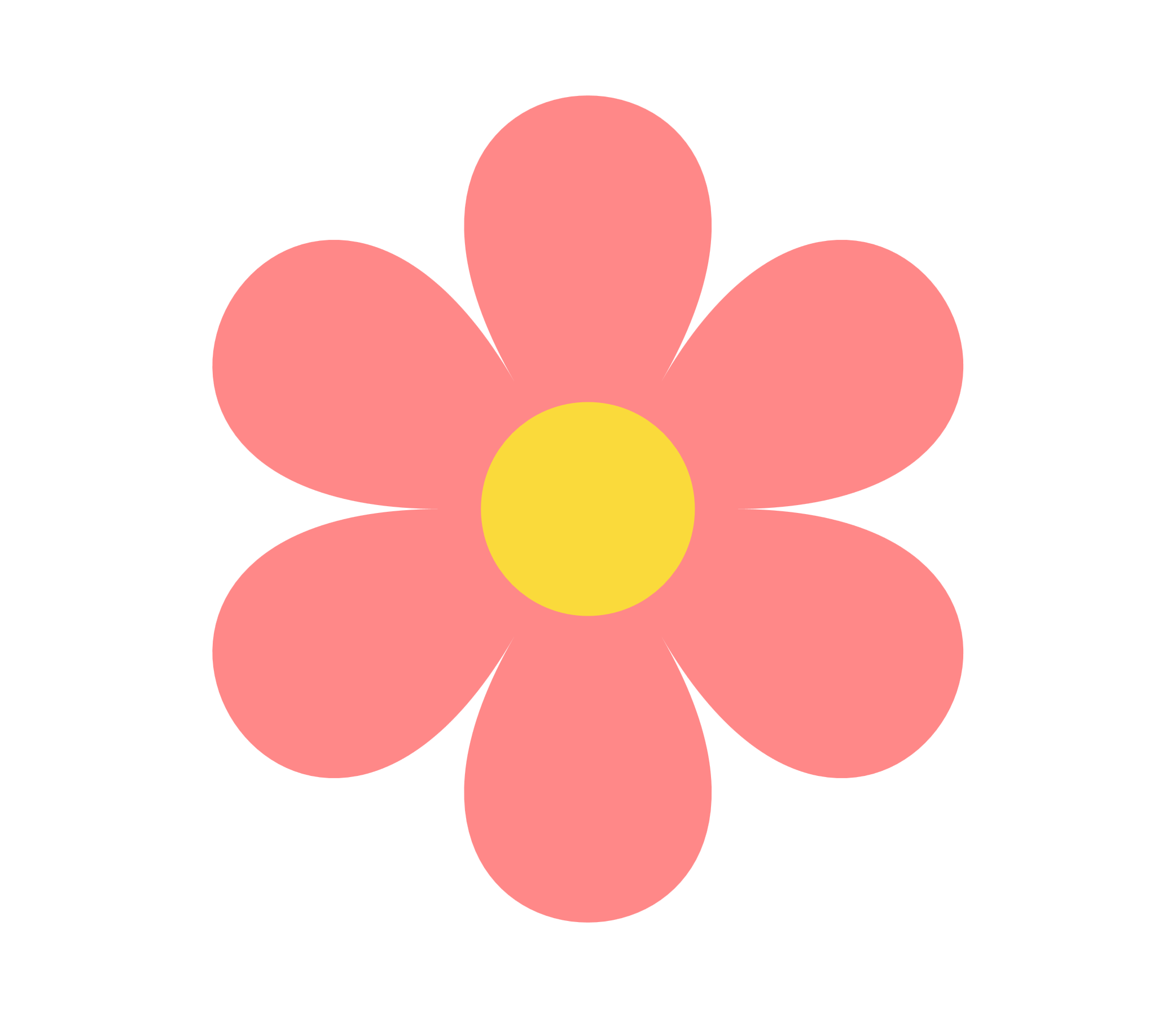 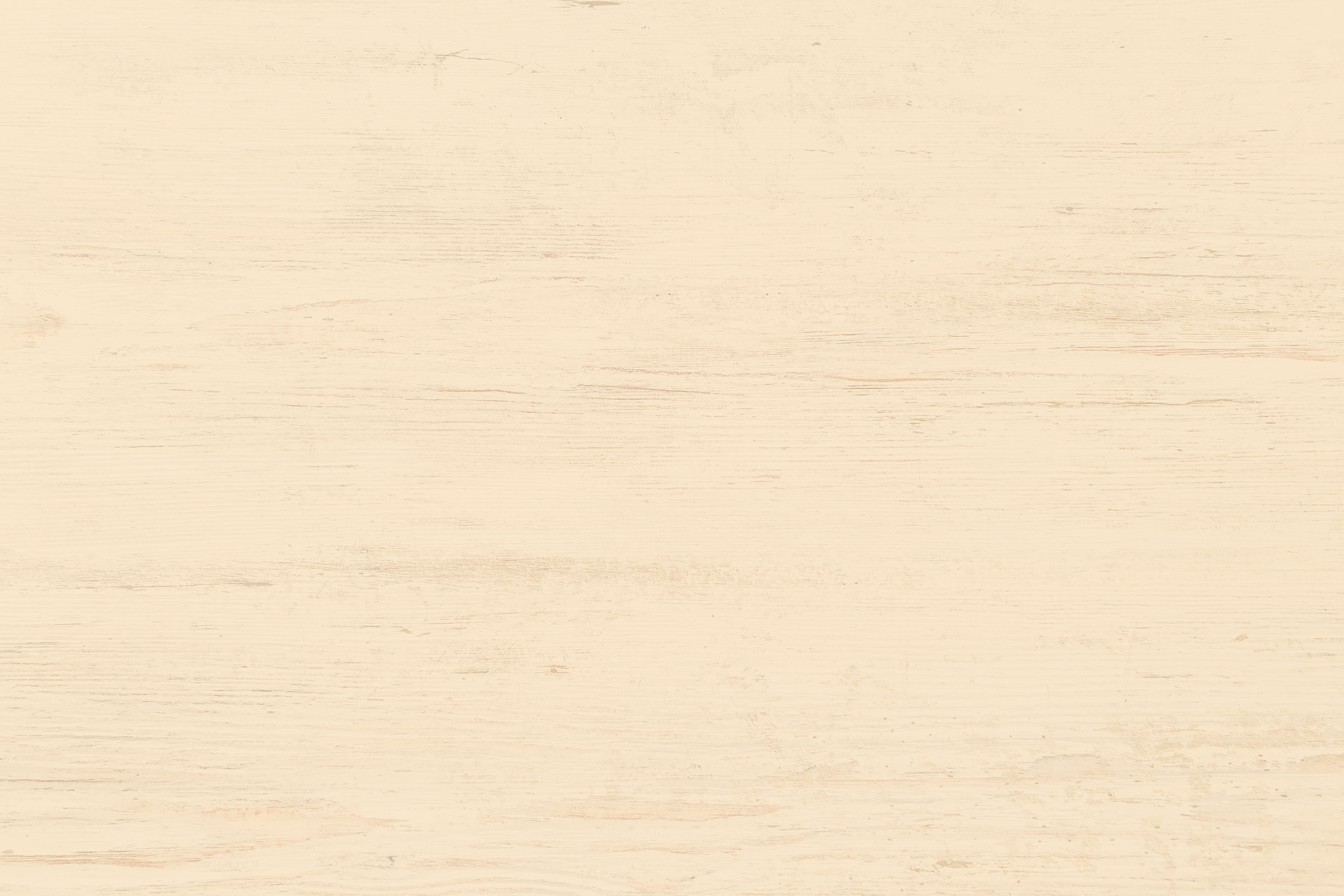 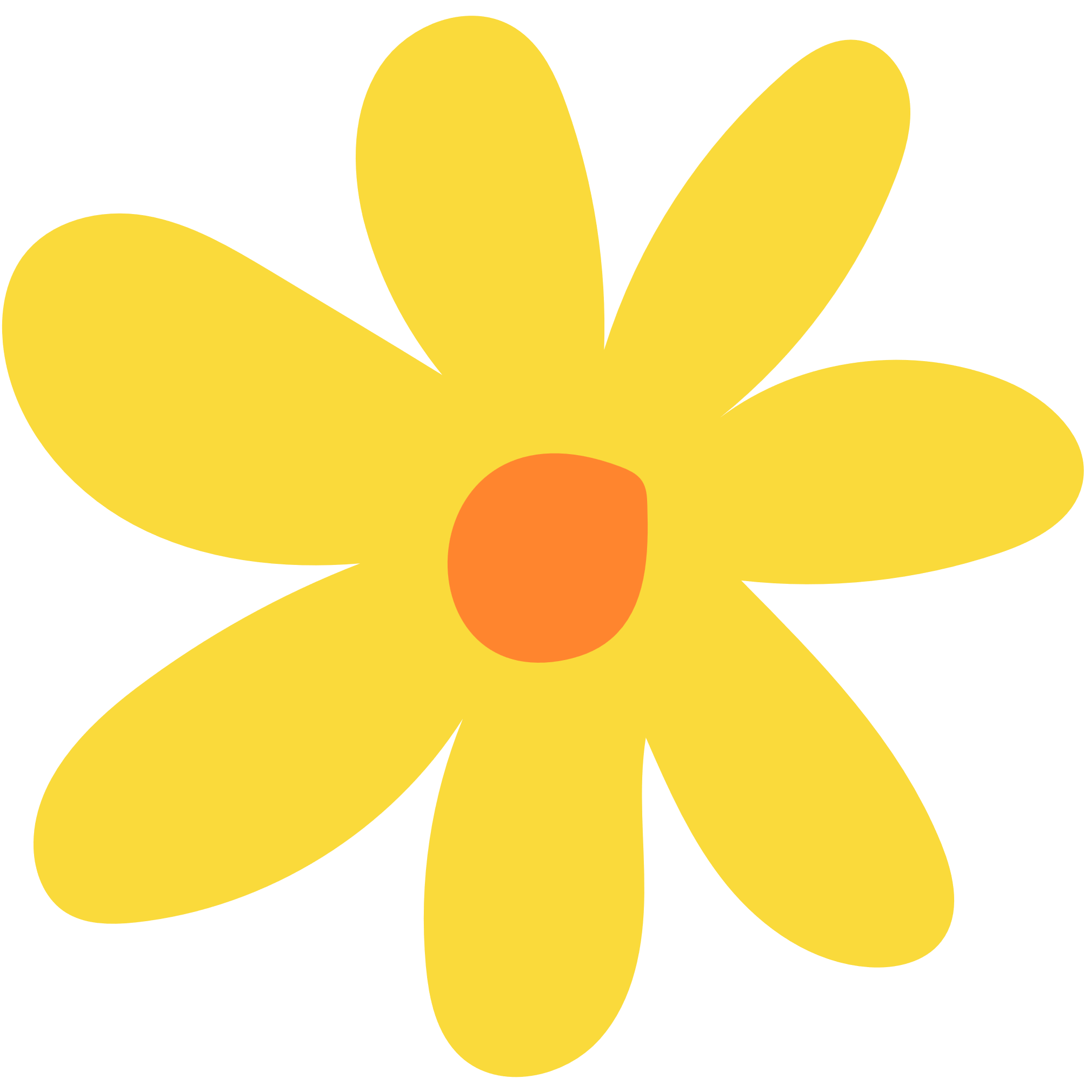 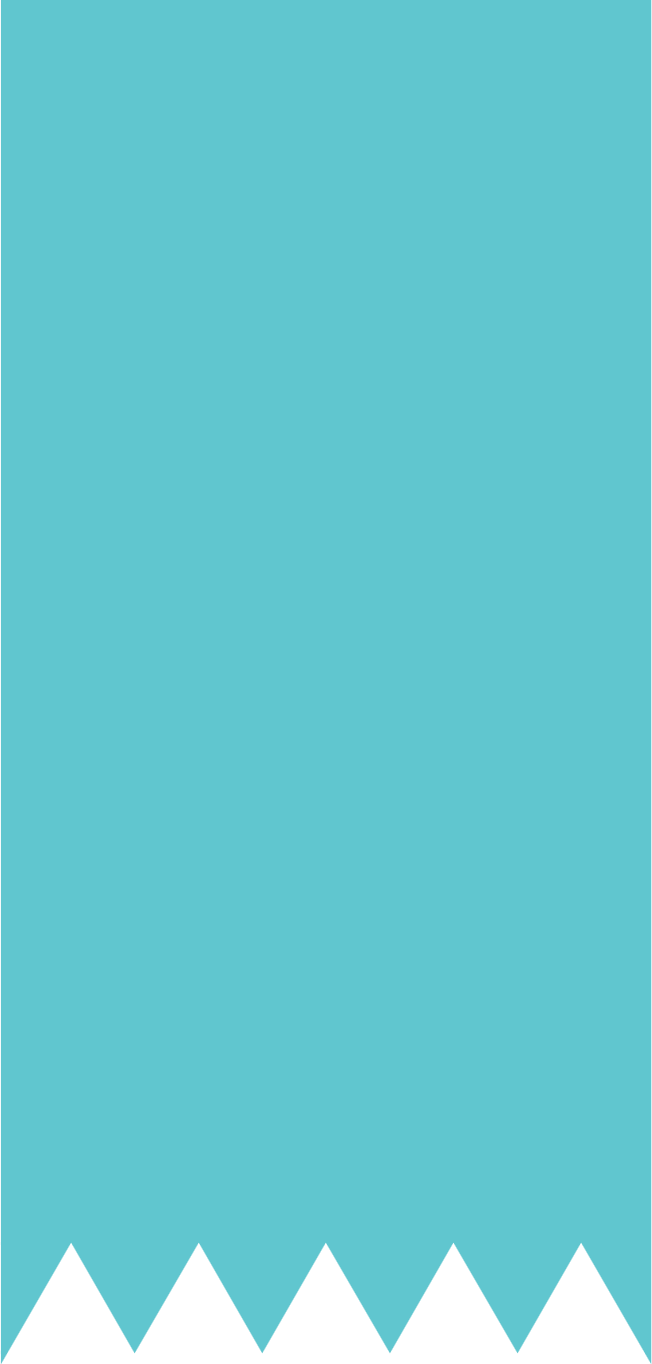 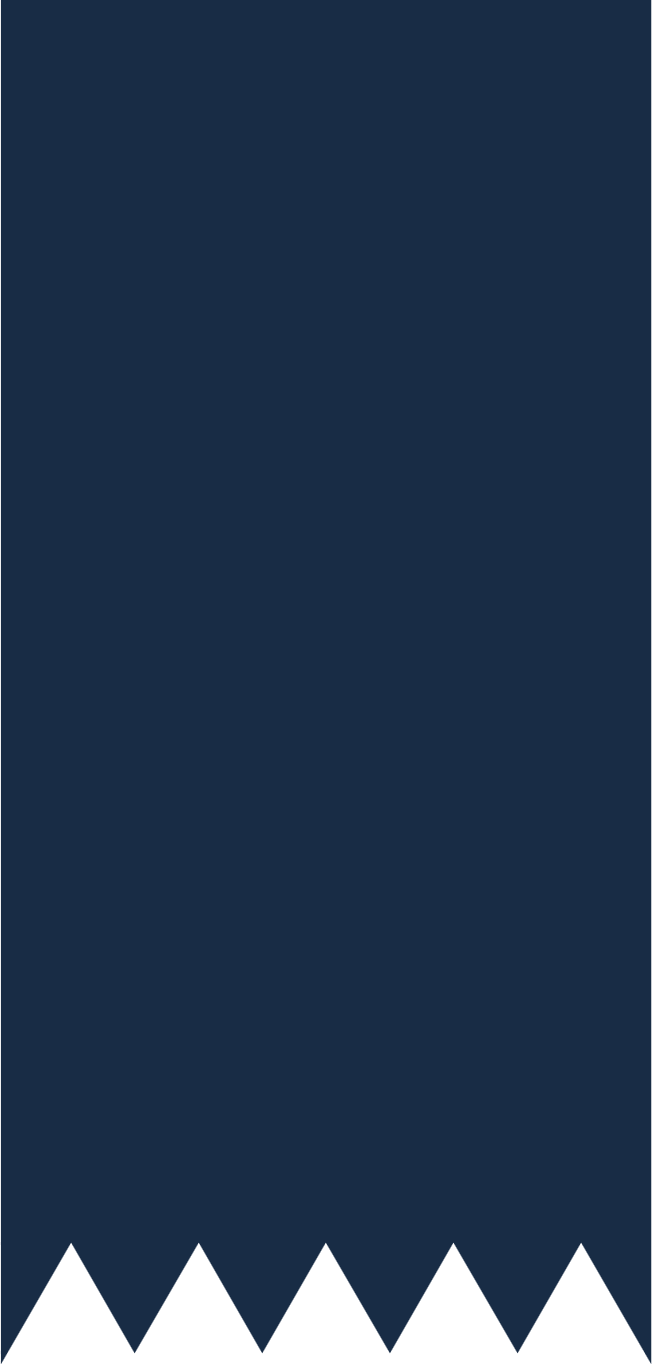 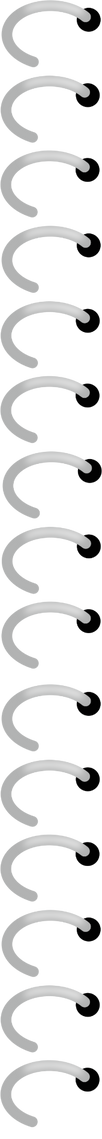 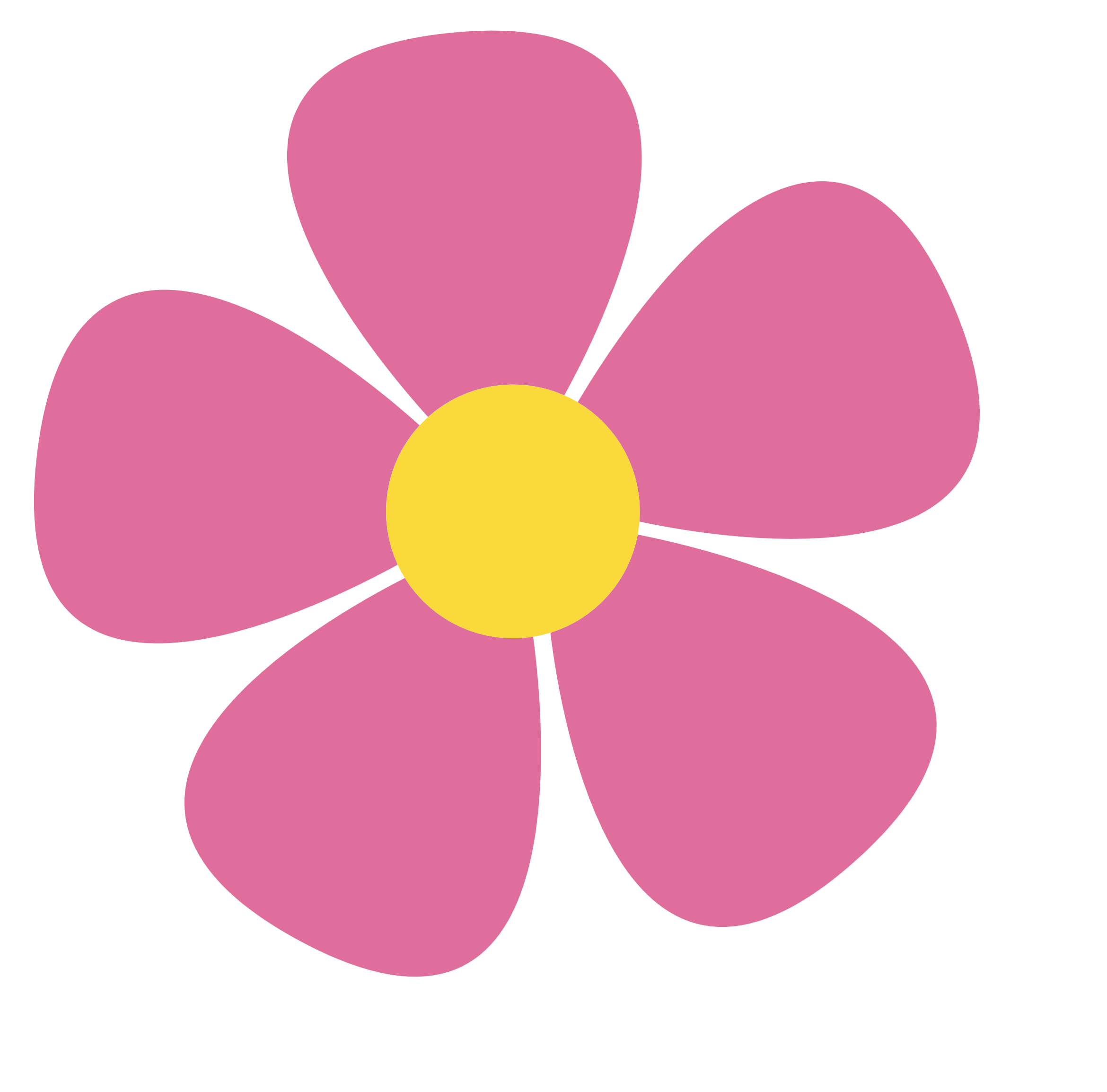 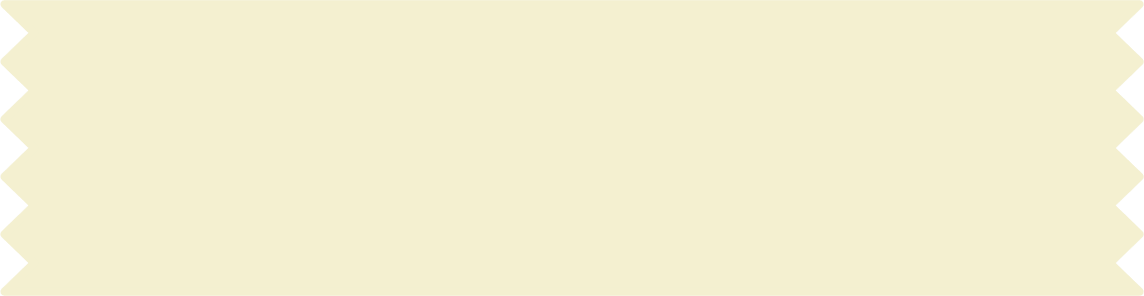 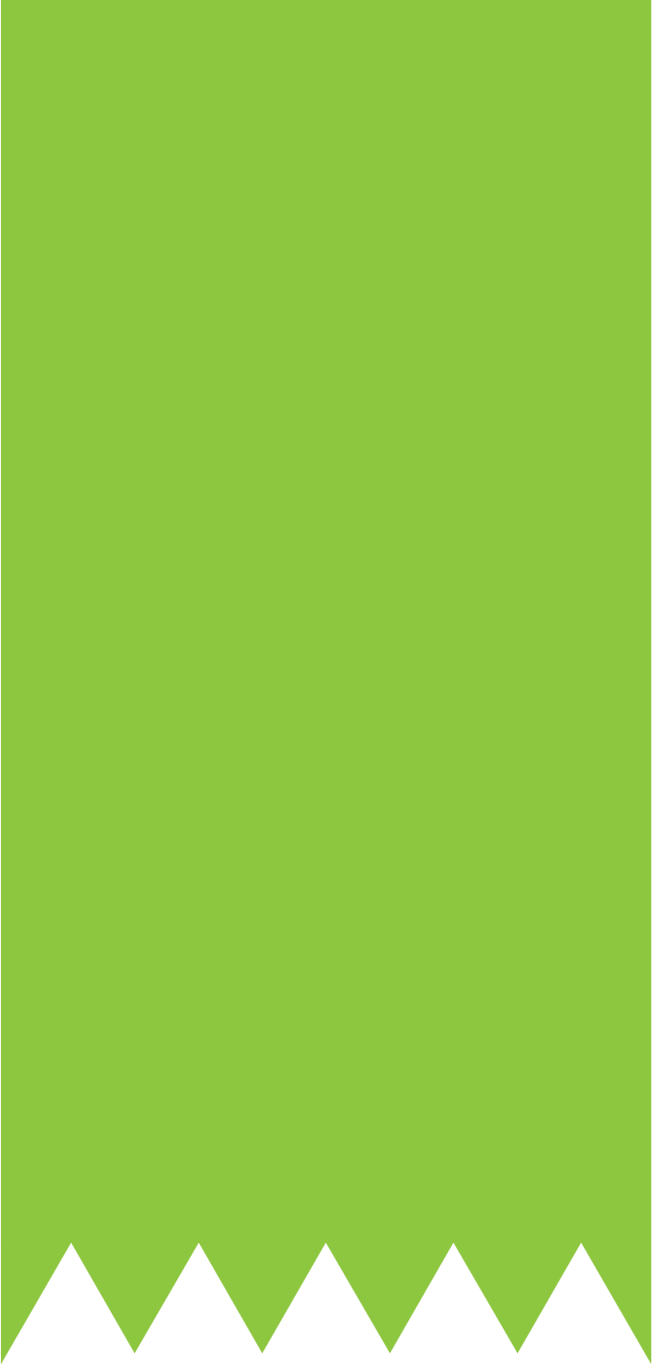 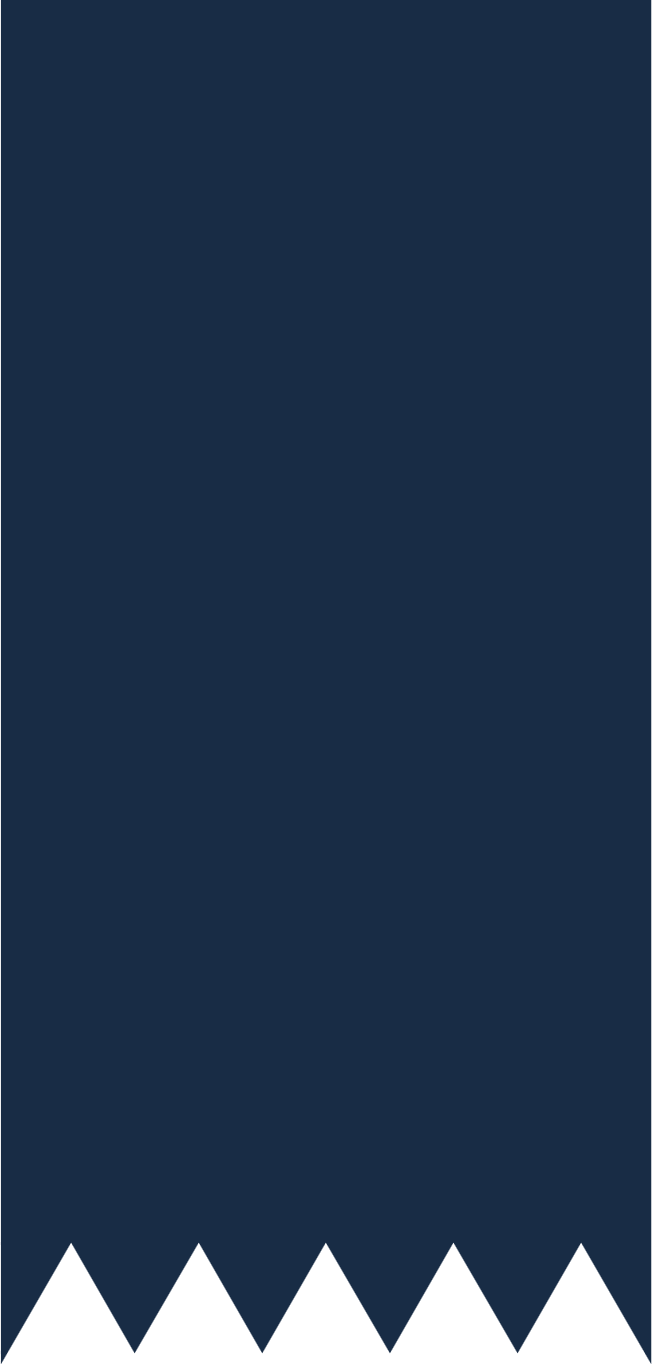 Kết luận:
Nếu một đường thẳng cắt hai đường thẳng song song thì:
Hai góc đồng vị bằng nhau.
Hai góc so le trong bằng nhau.
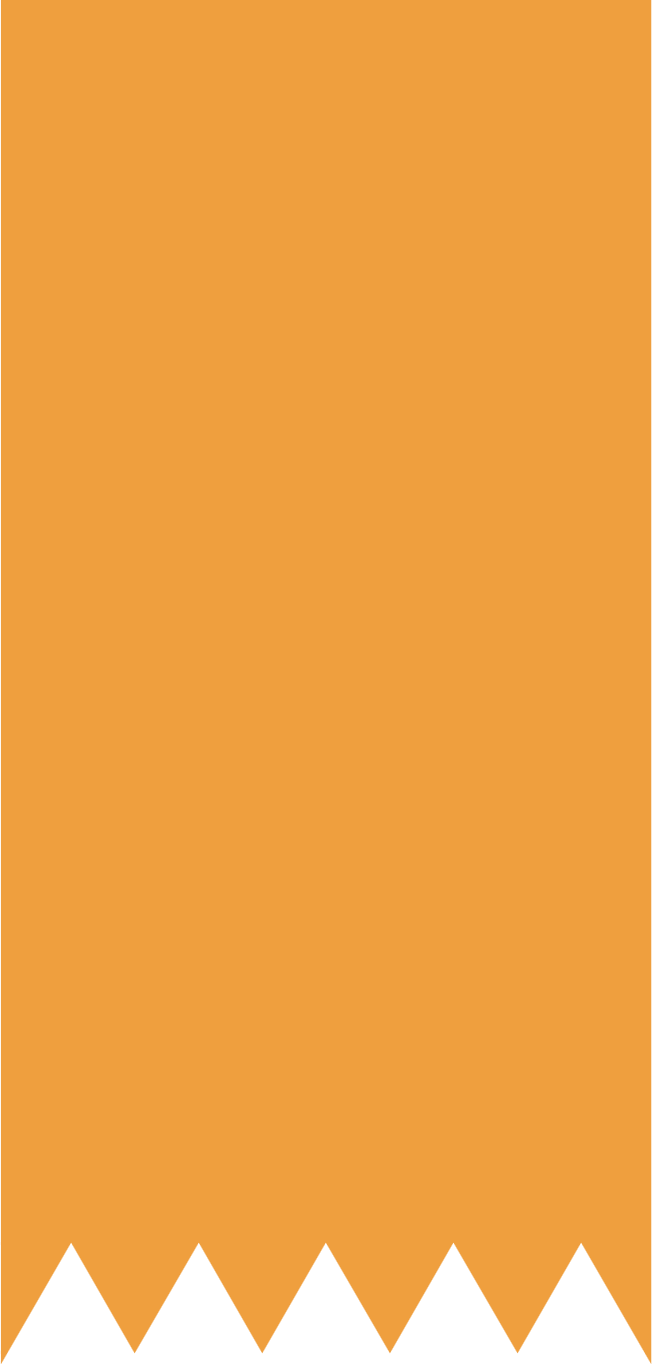 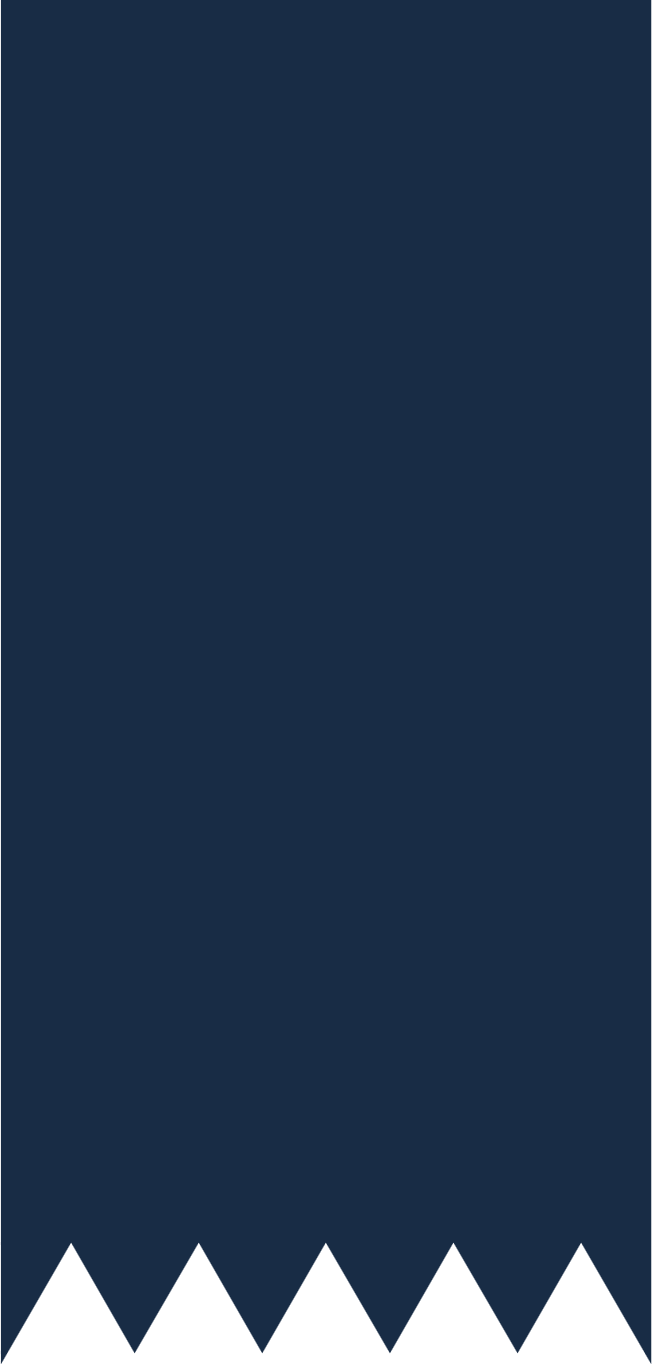 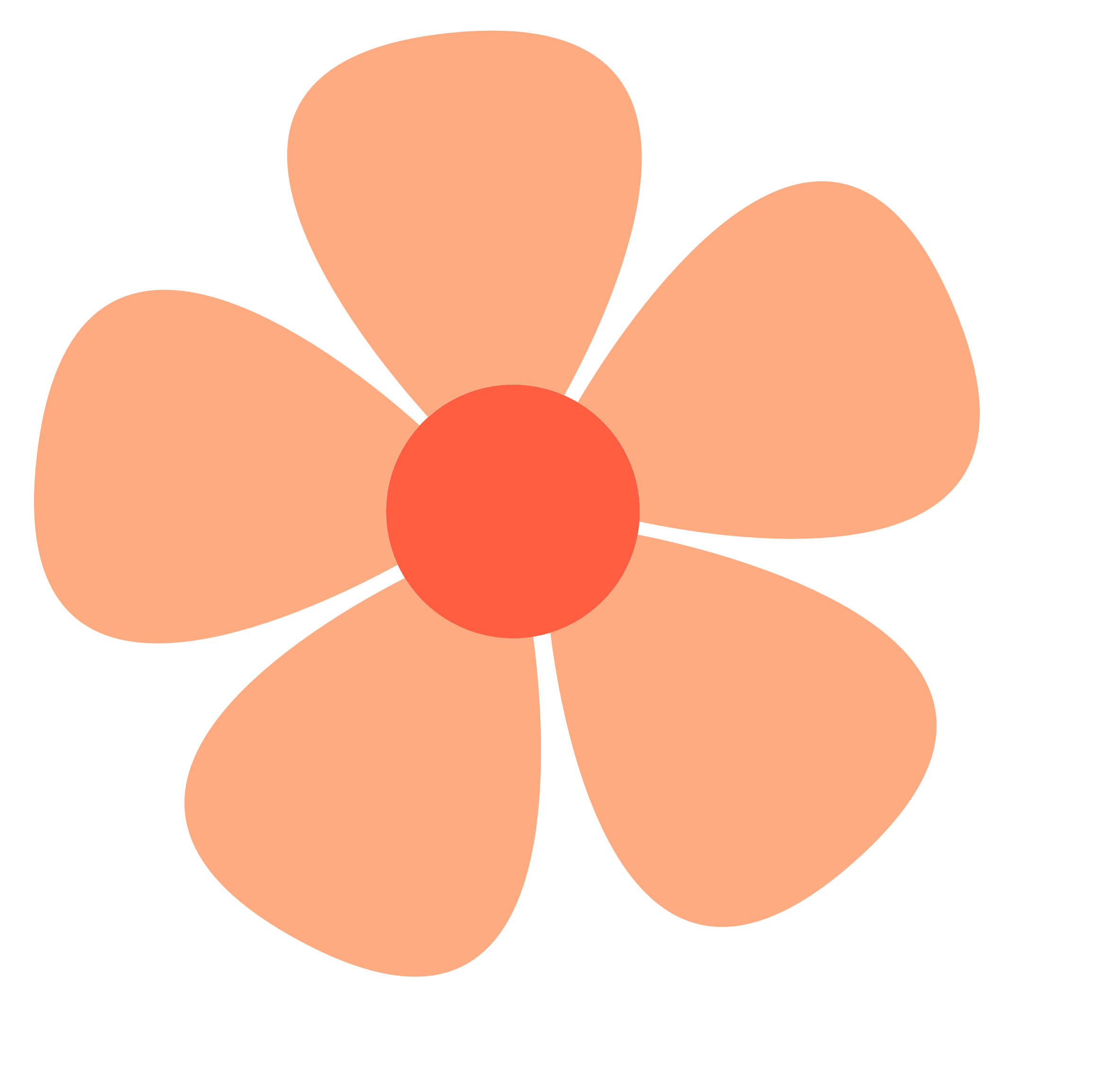 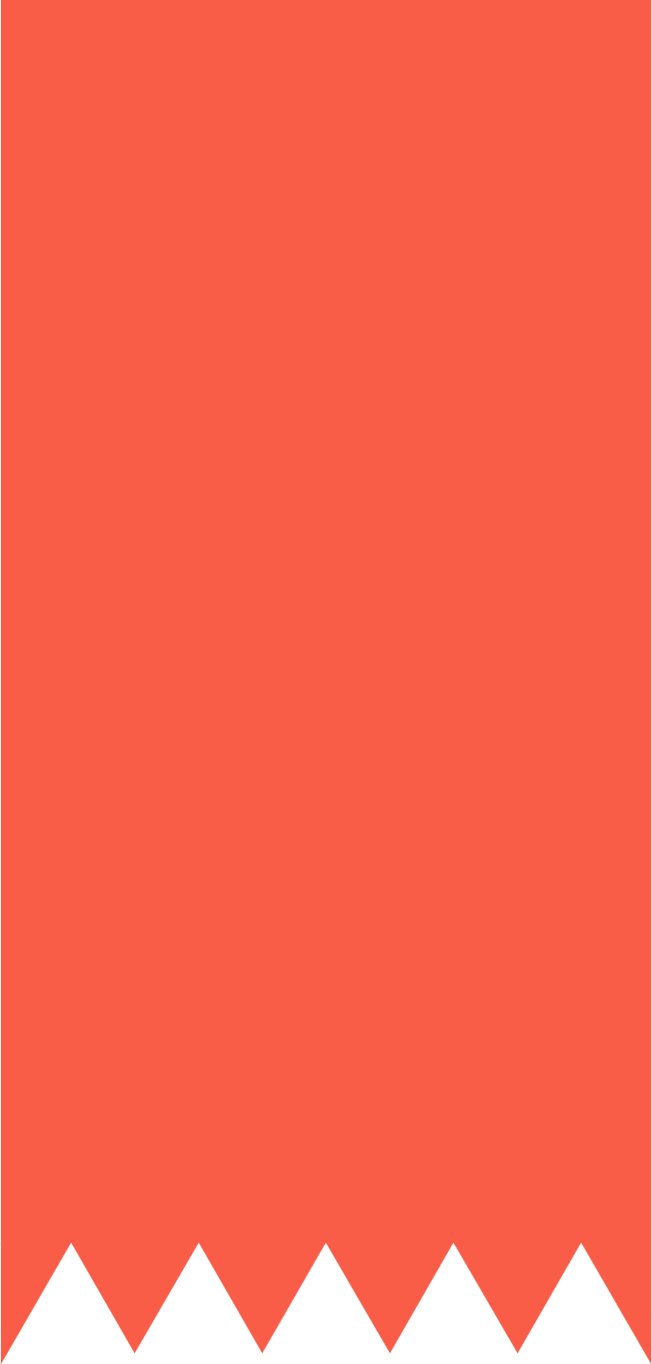 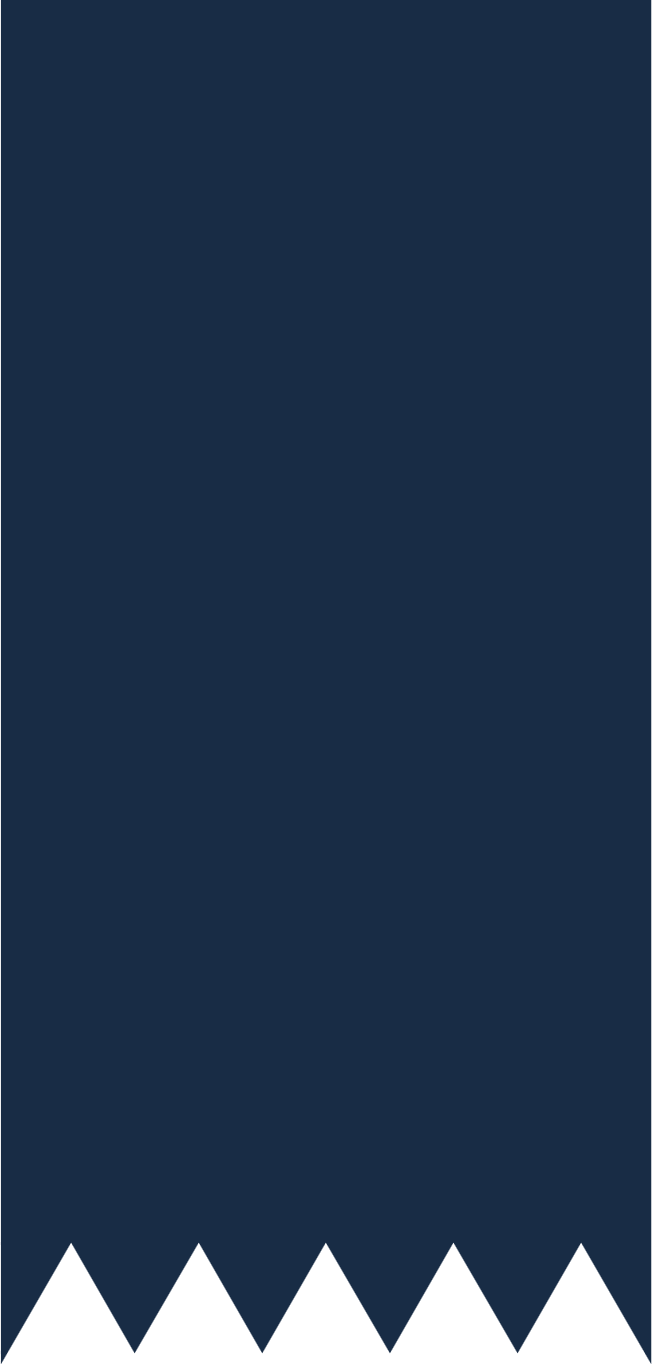 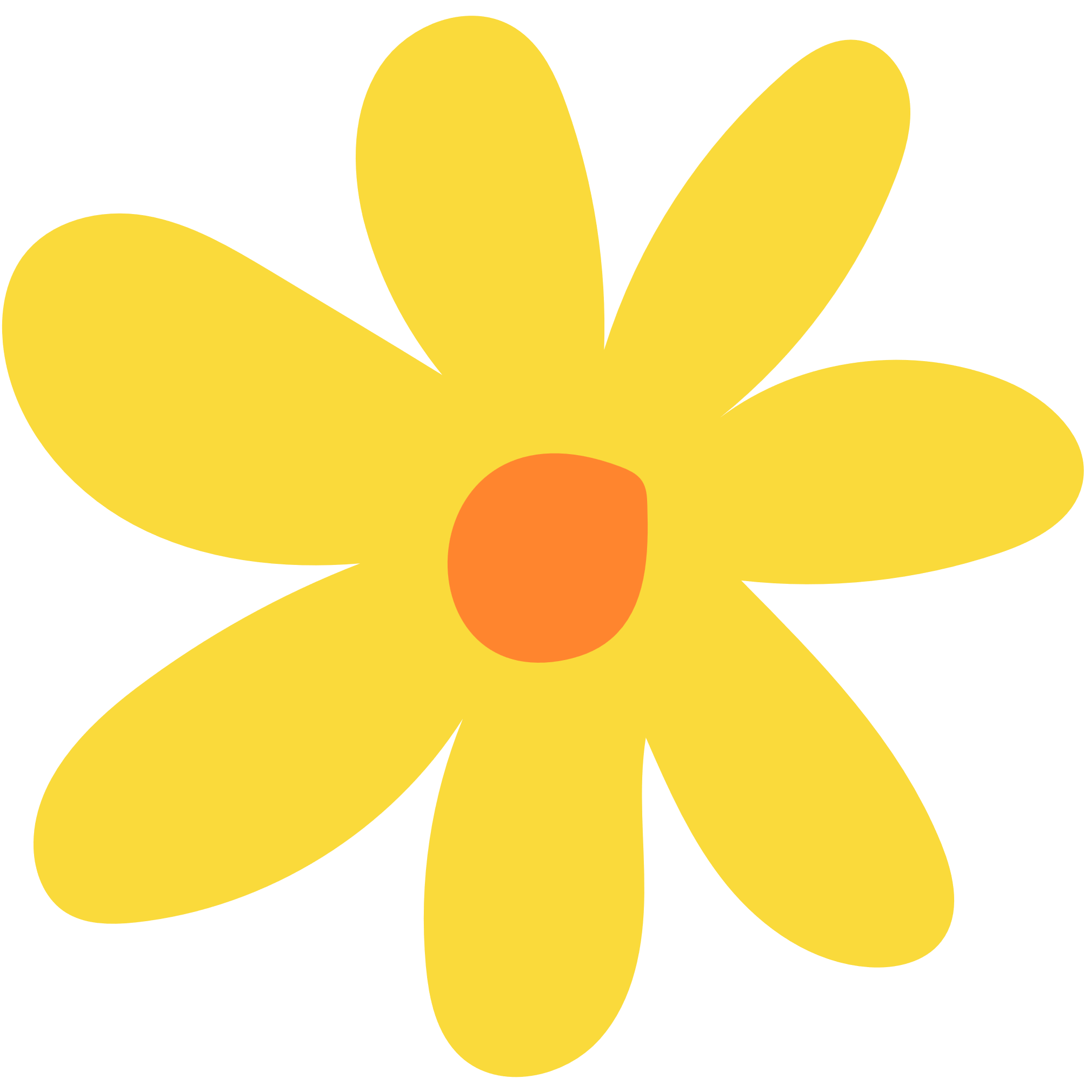 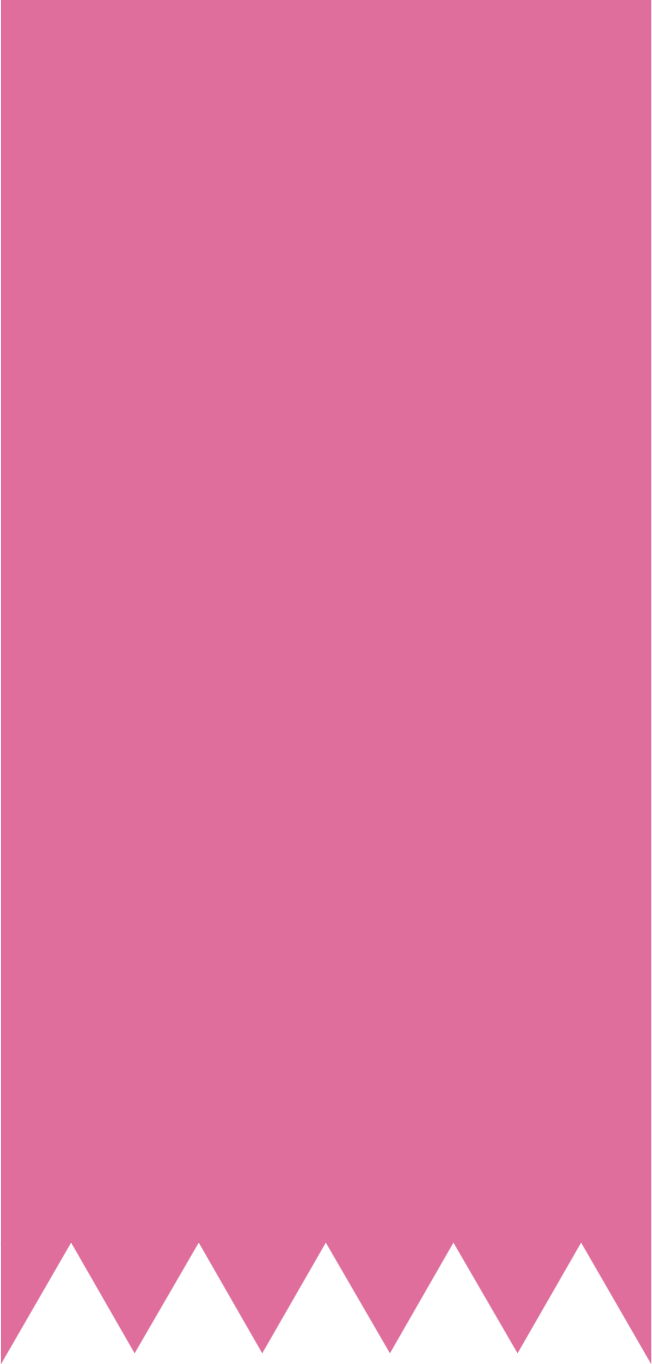 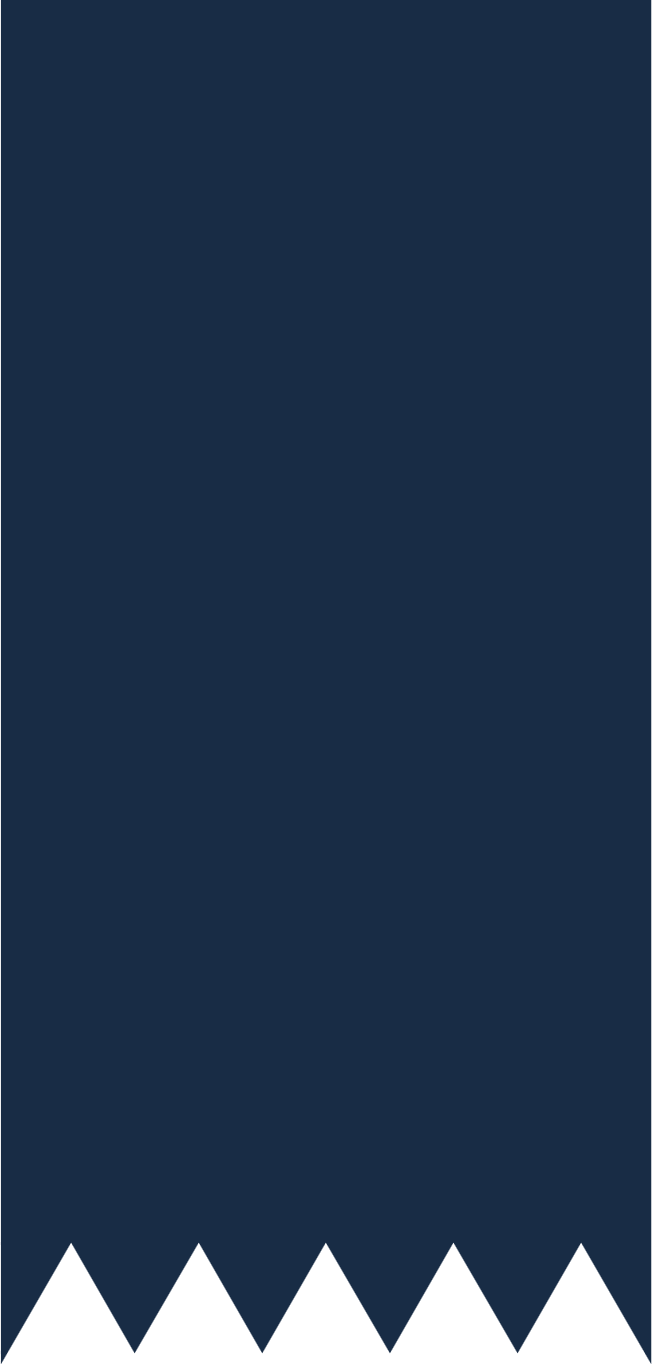 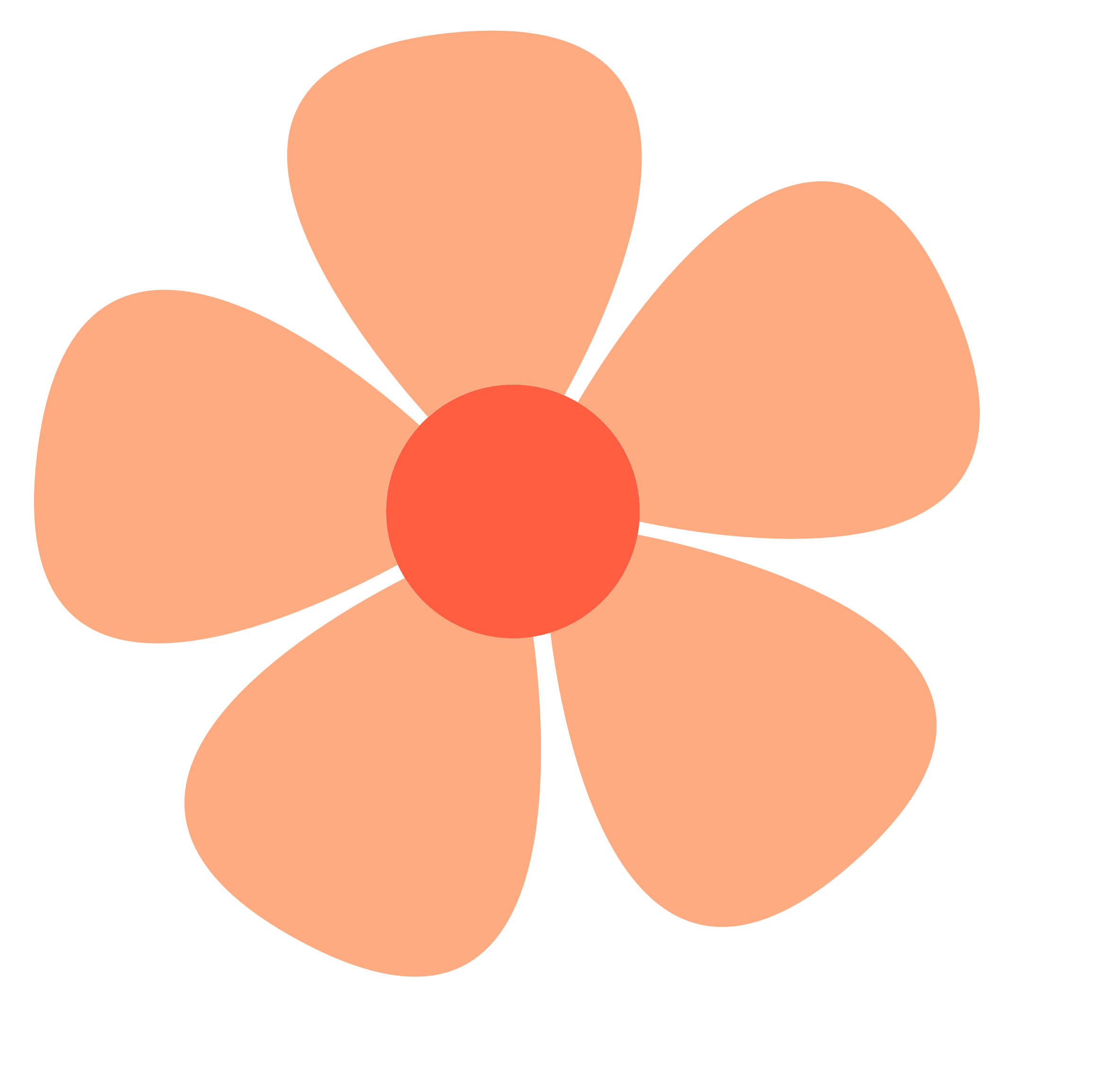 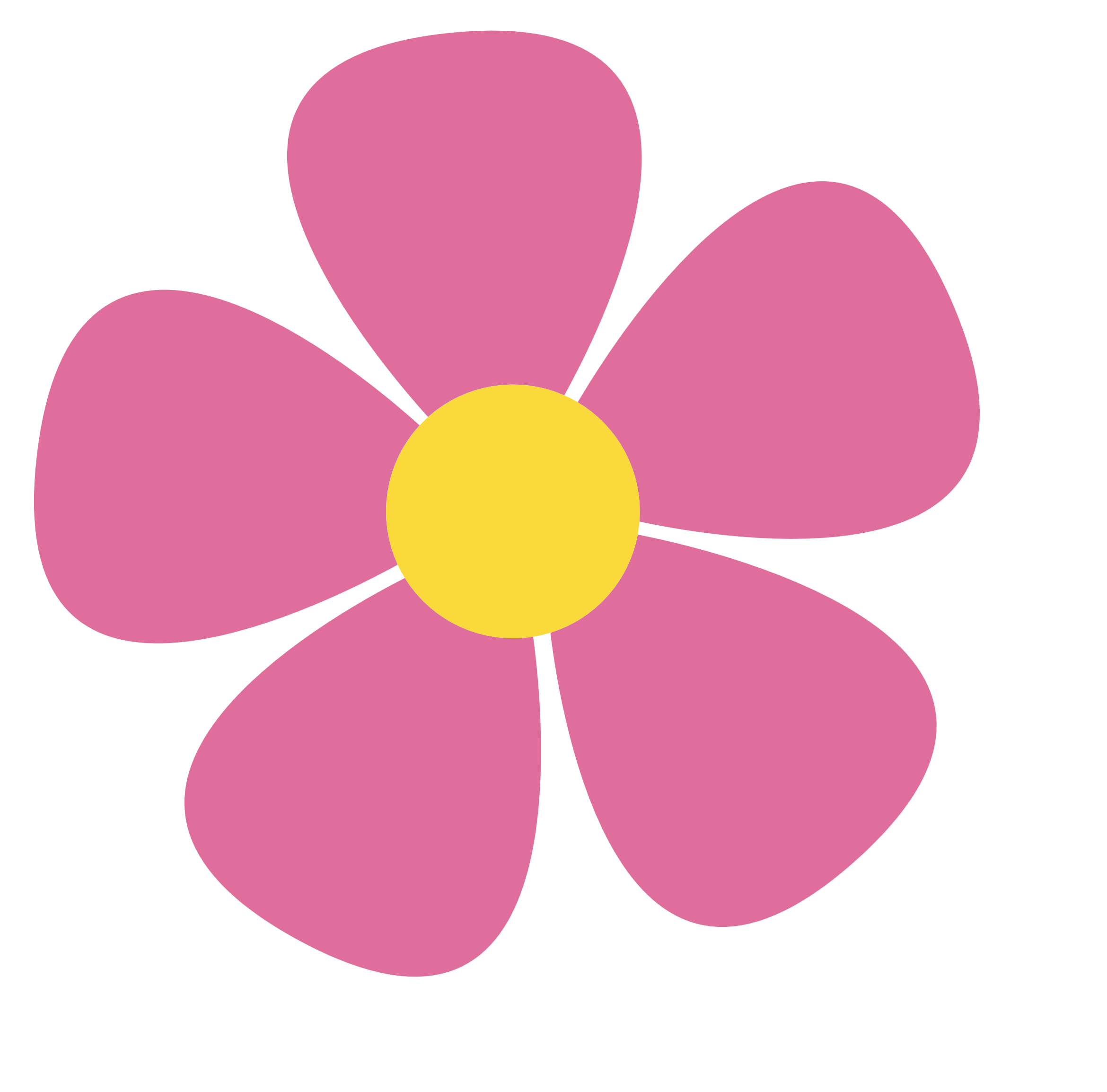 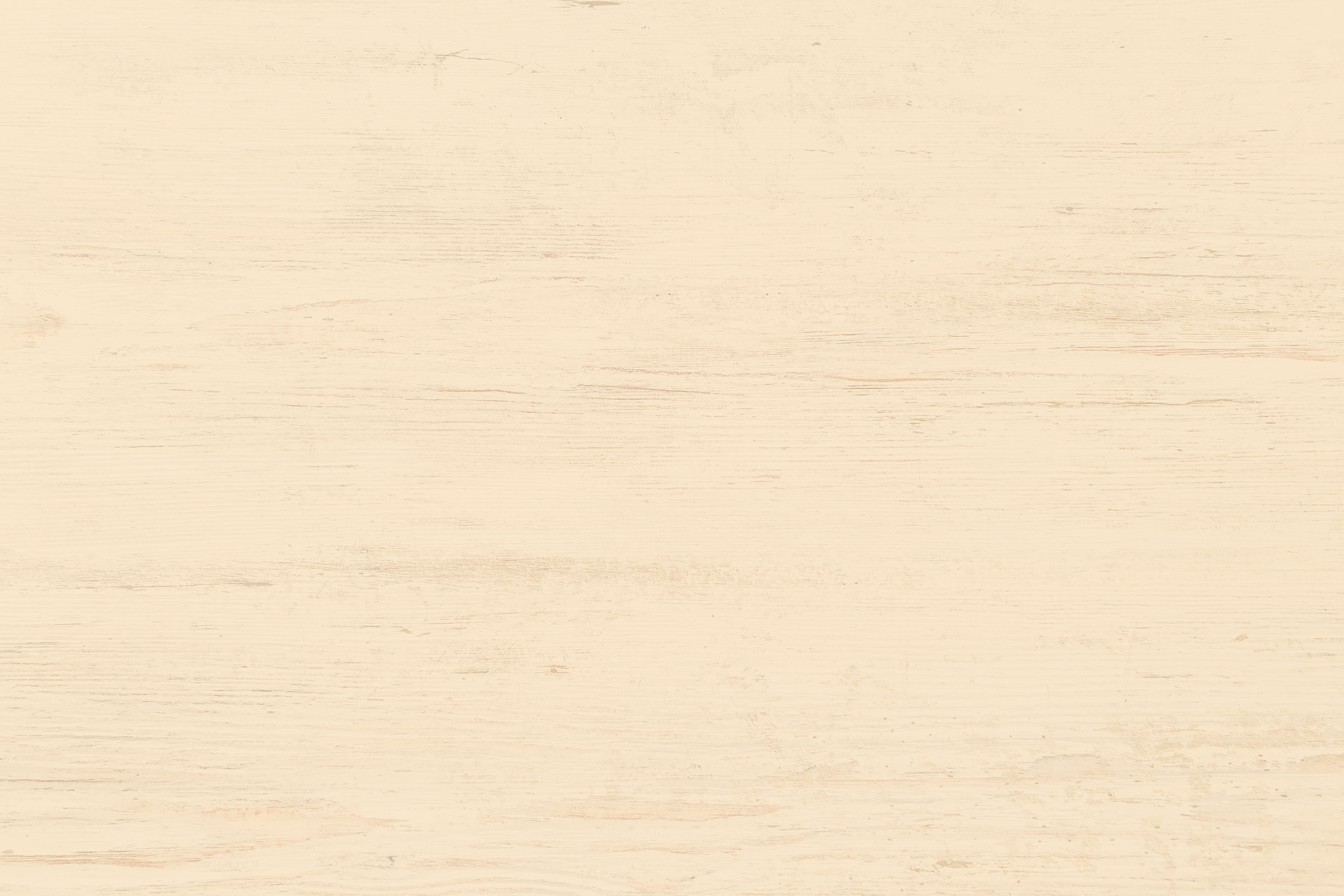 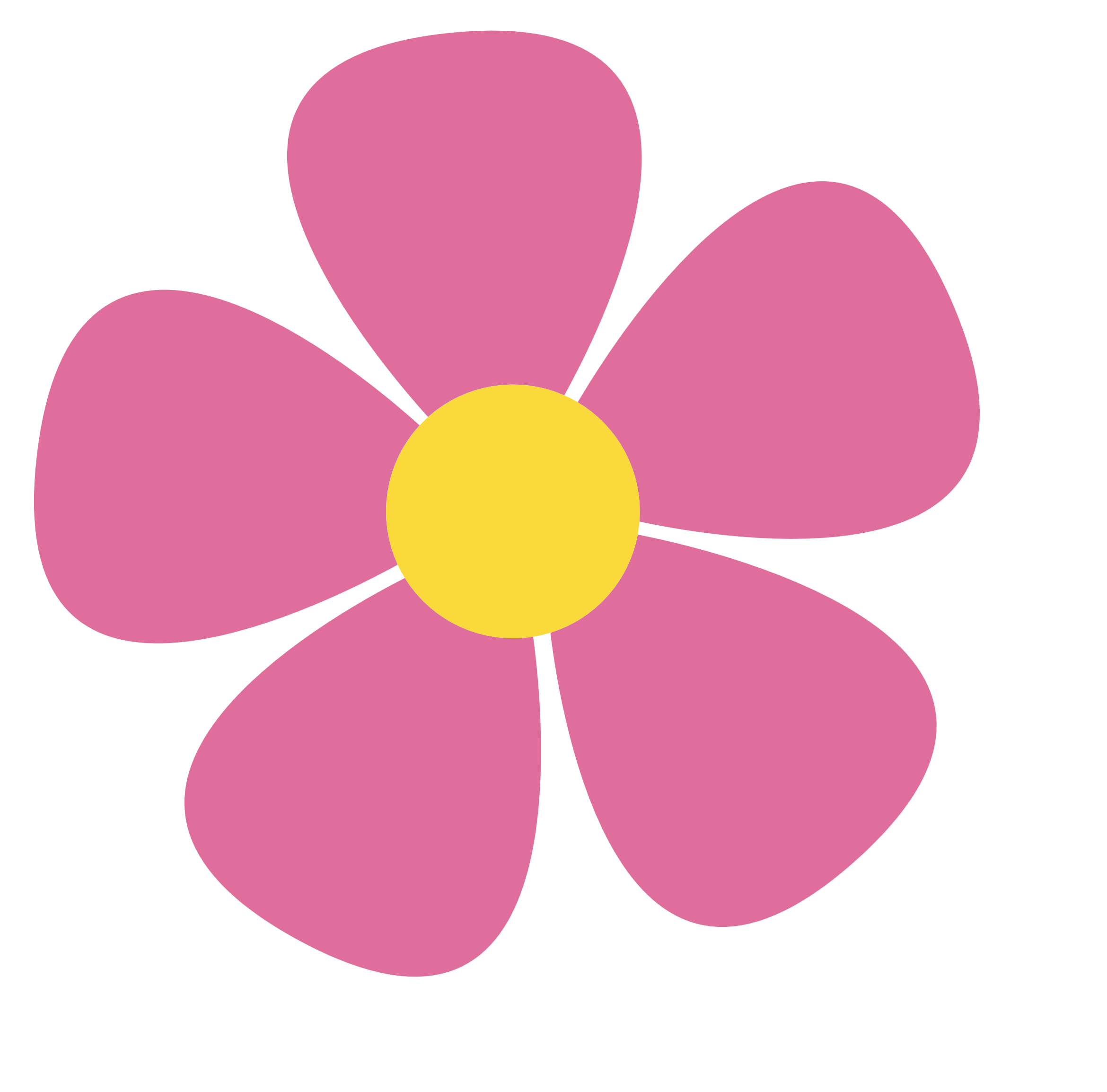 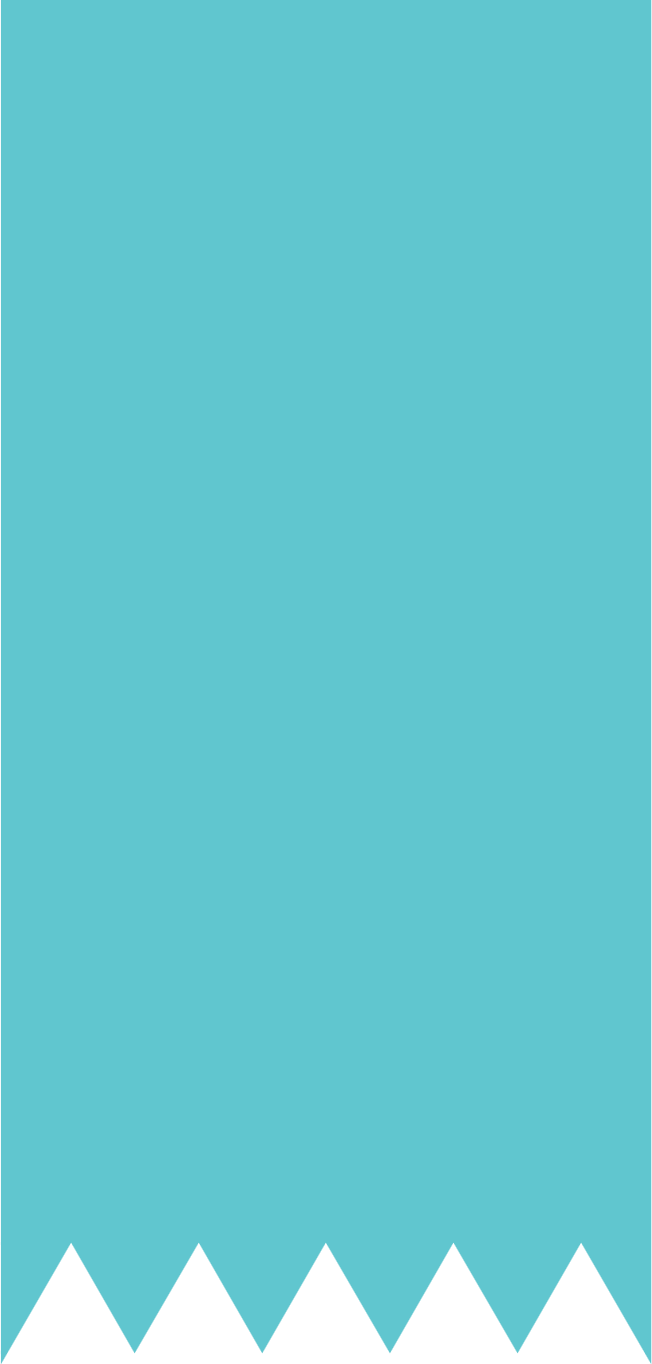 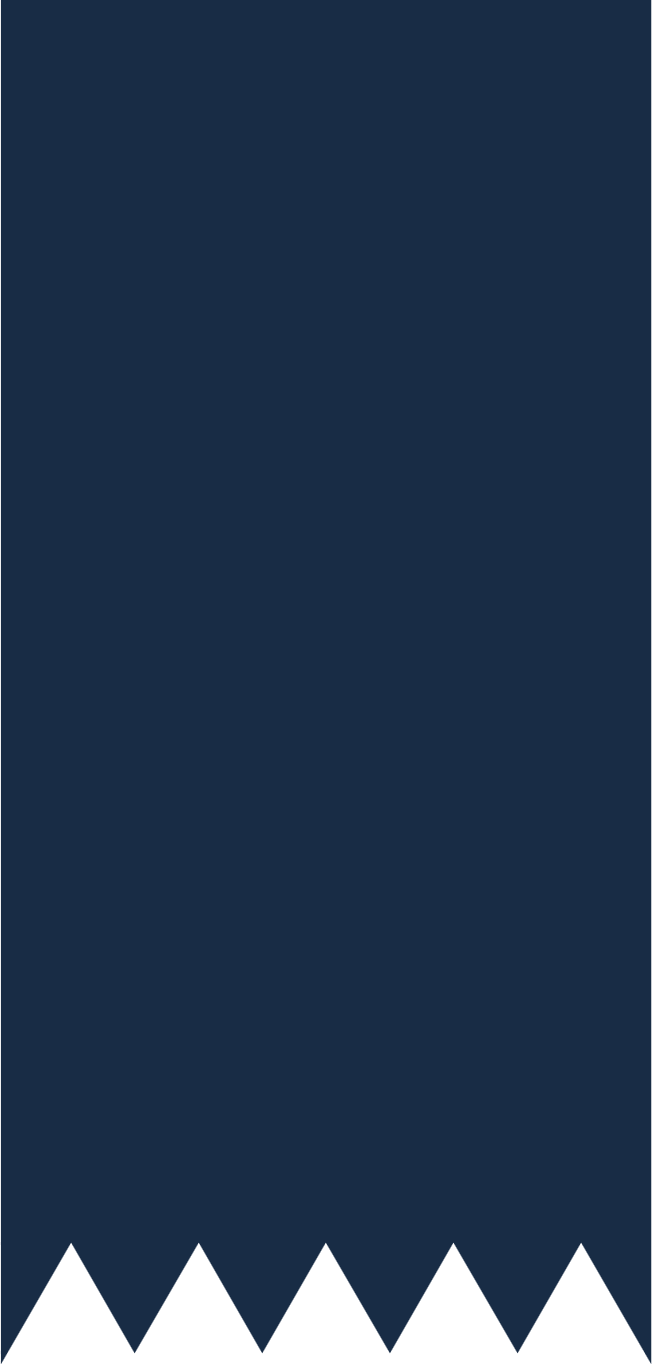 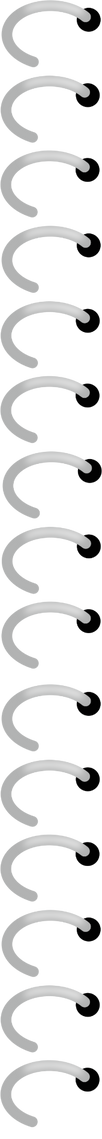 Ví dụ 3
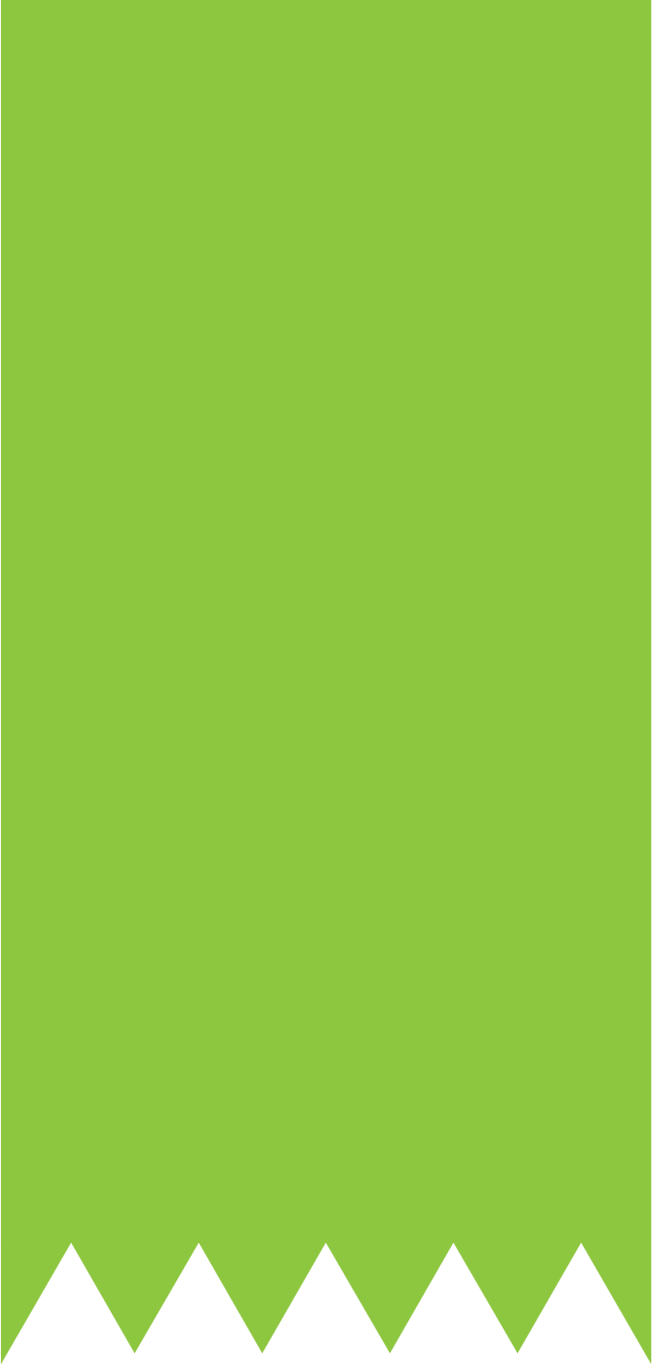 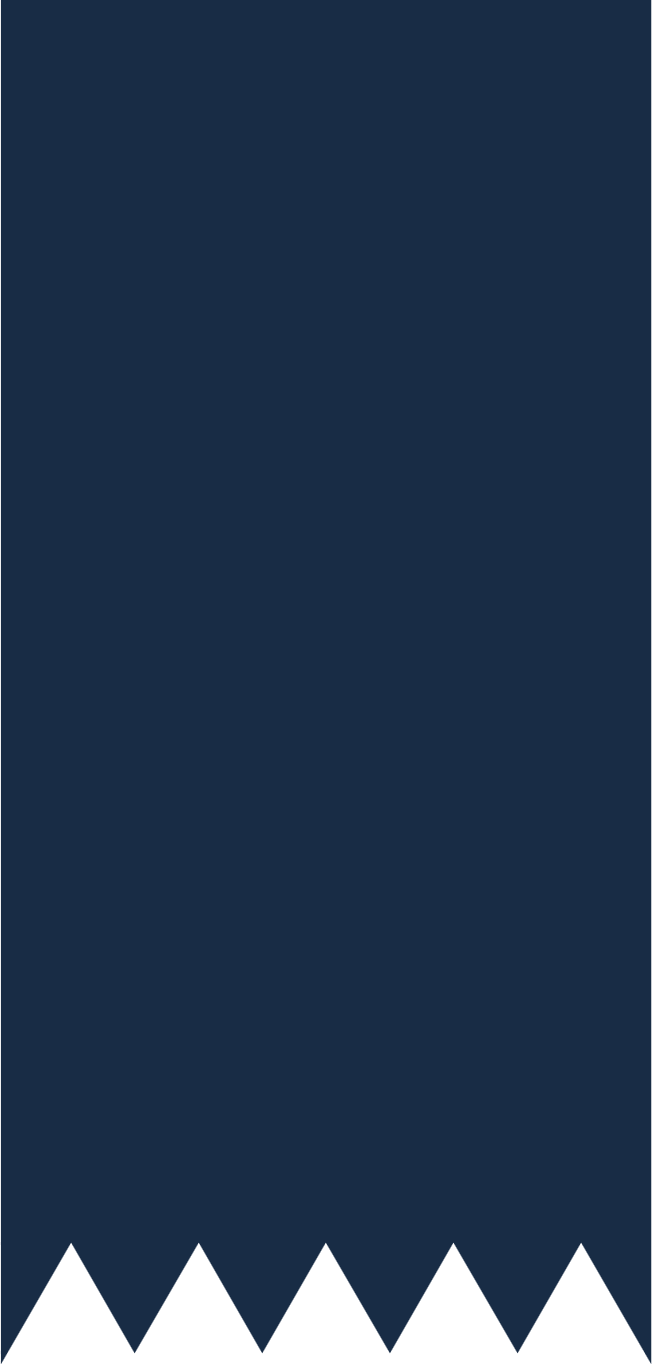 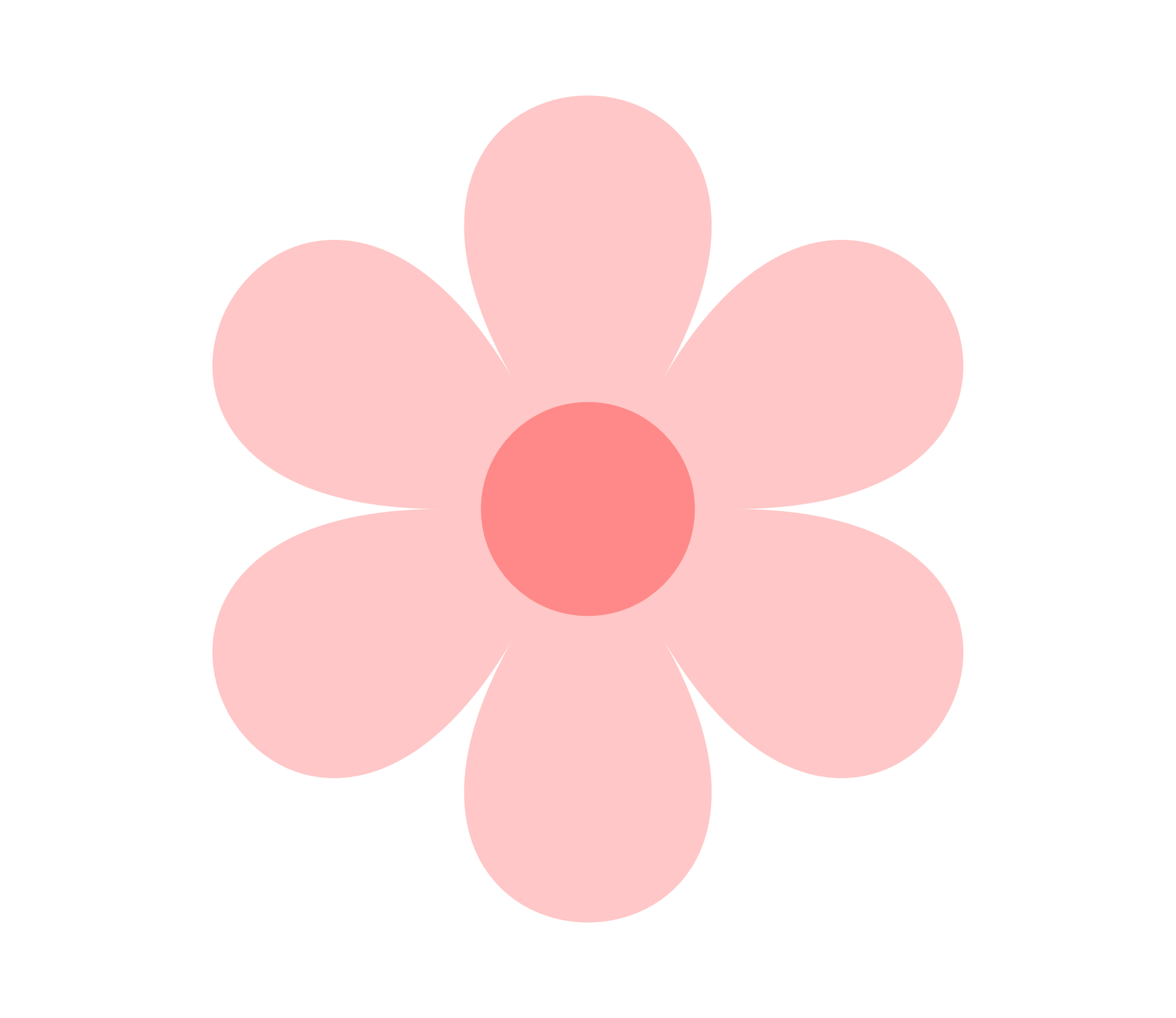 Giải
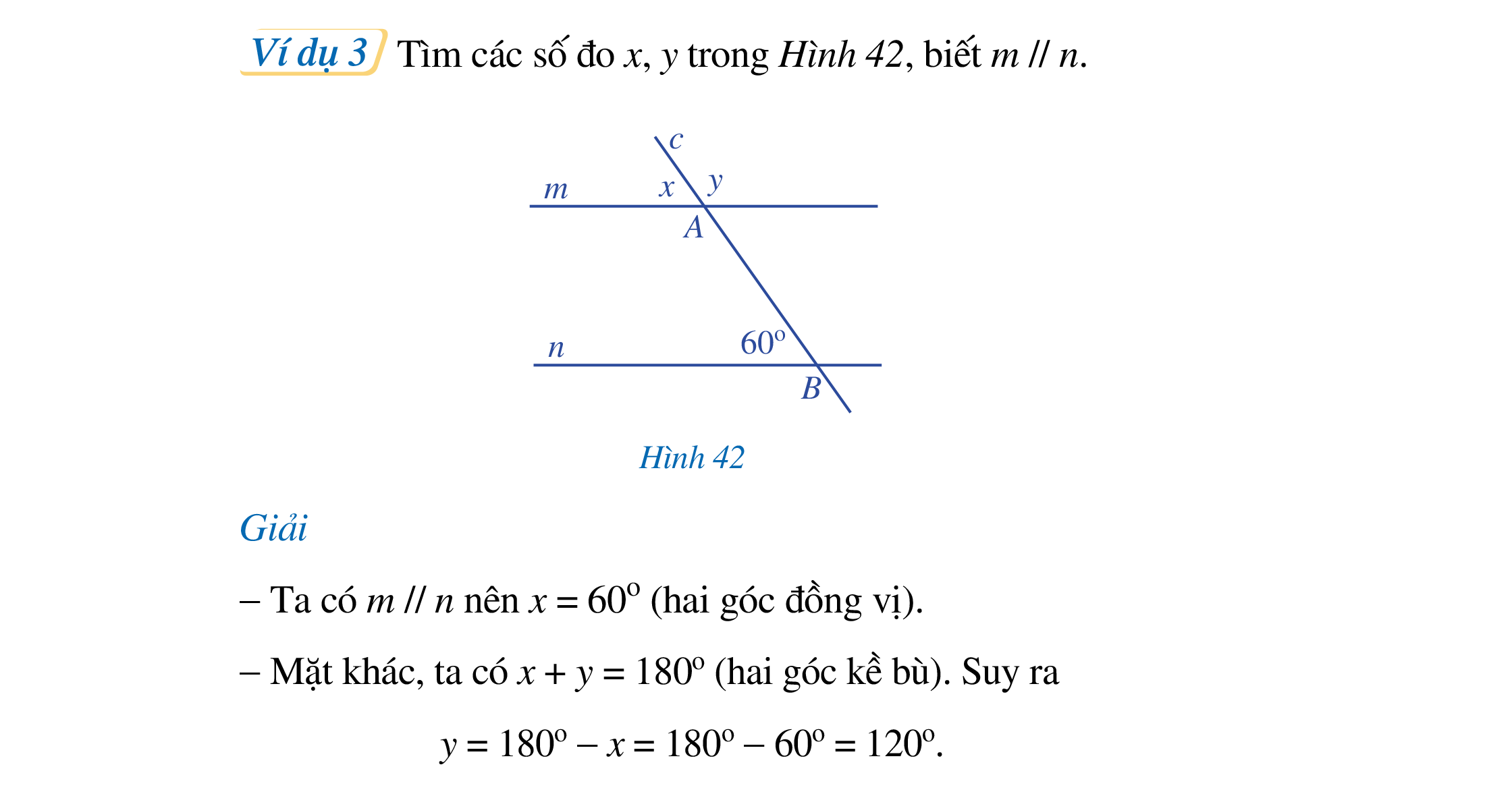 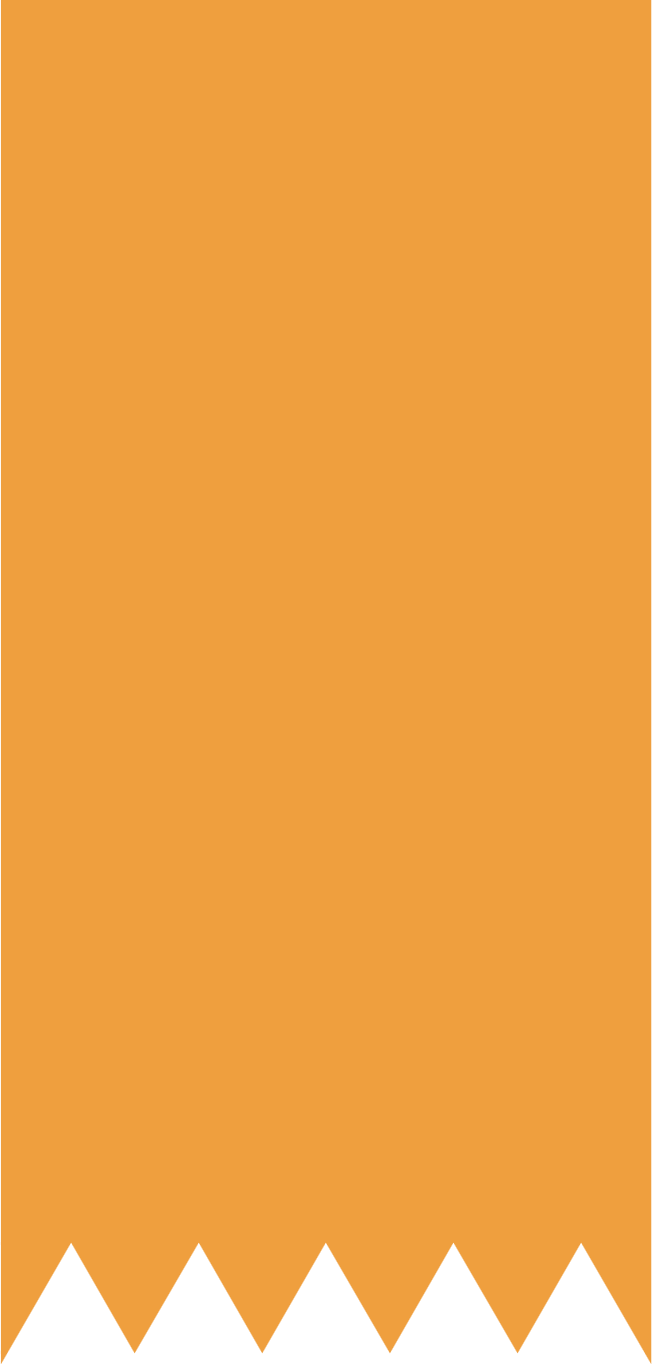 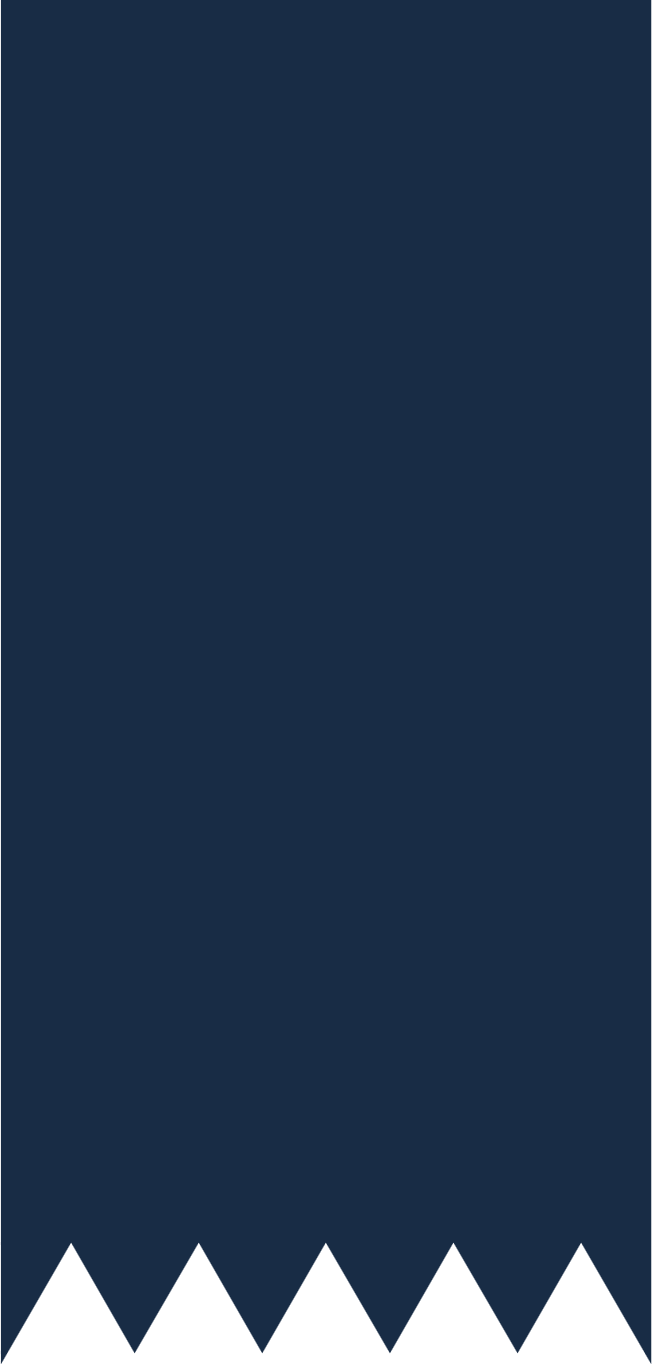 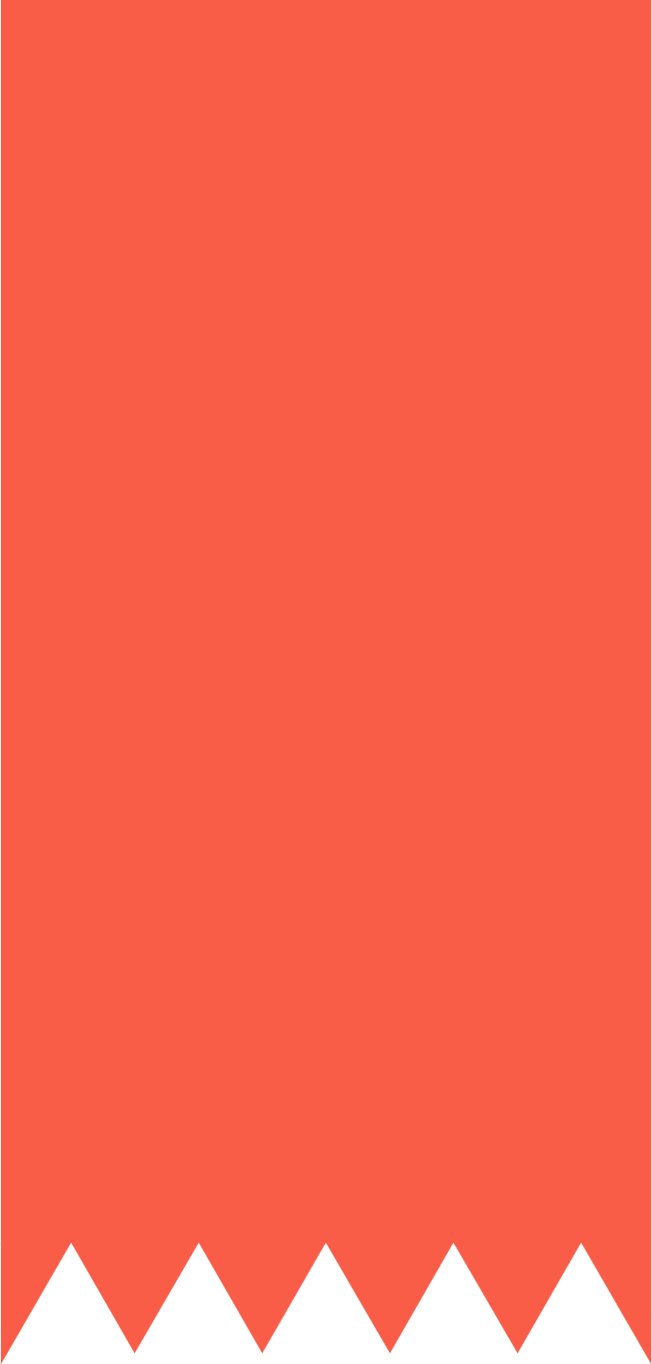 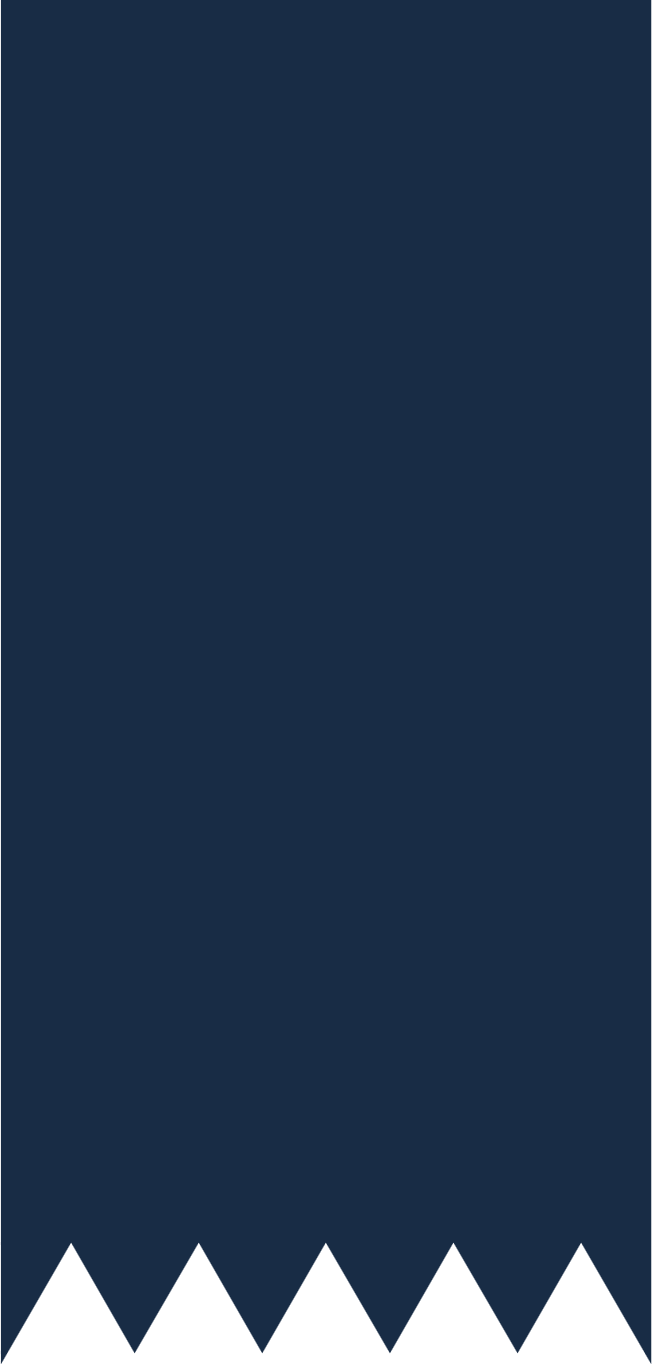 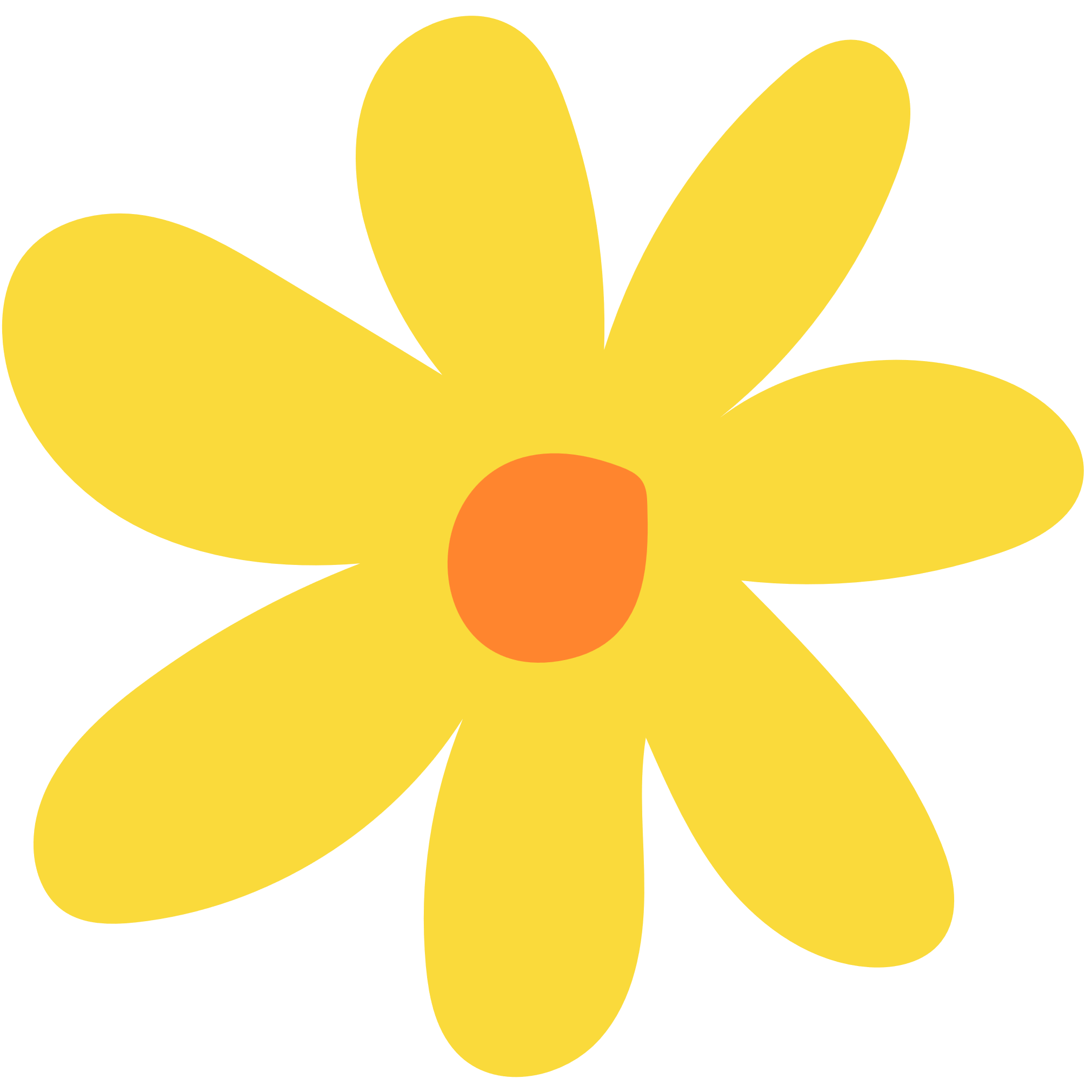 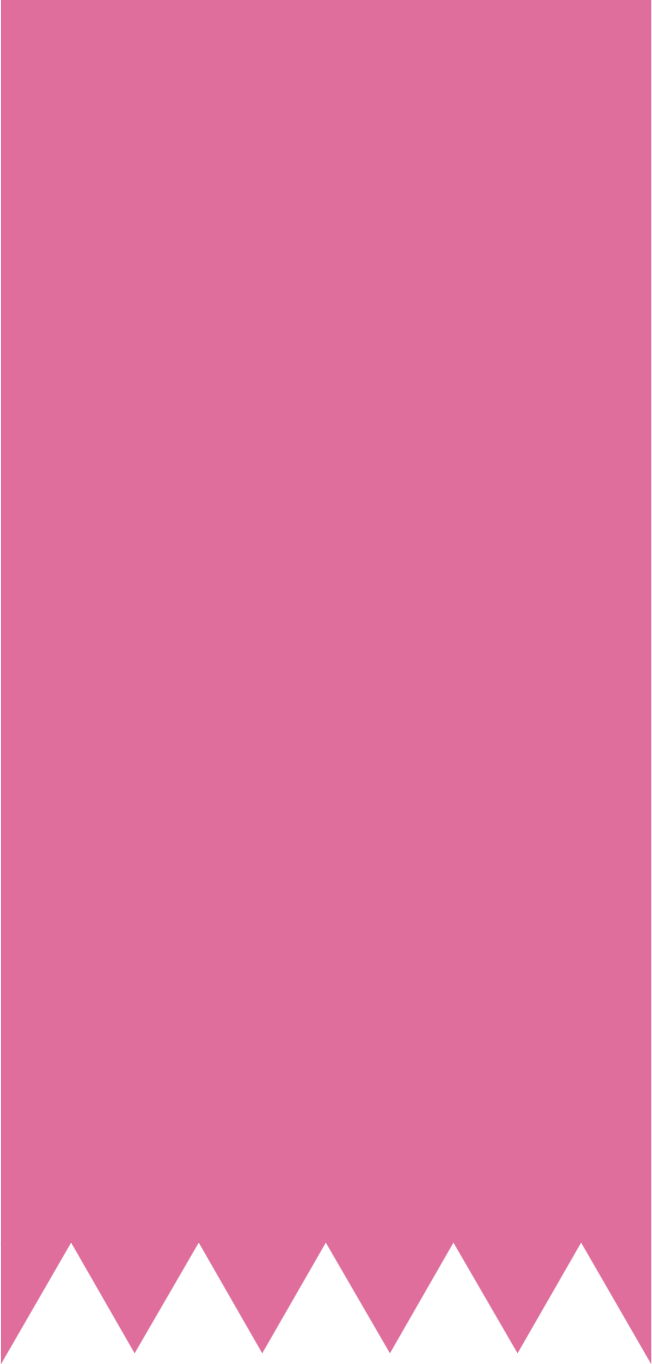 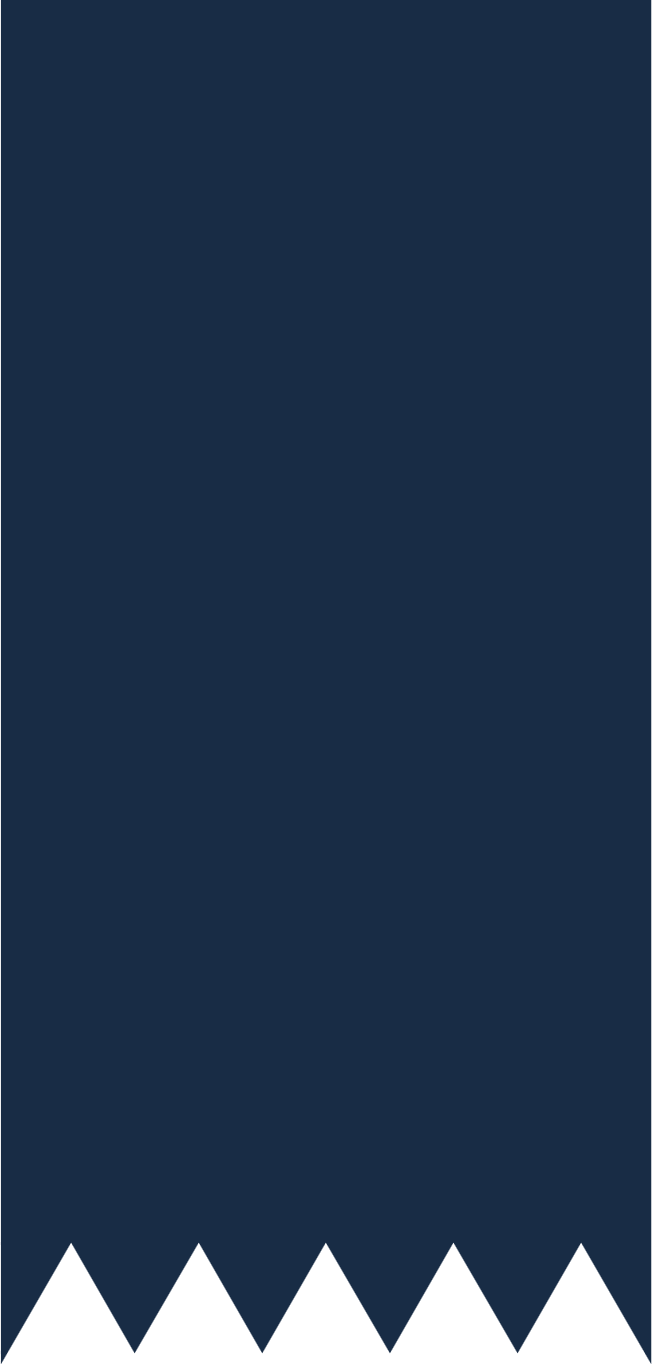 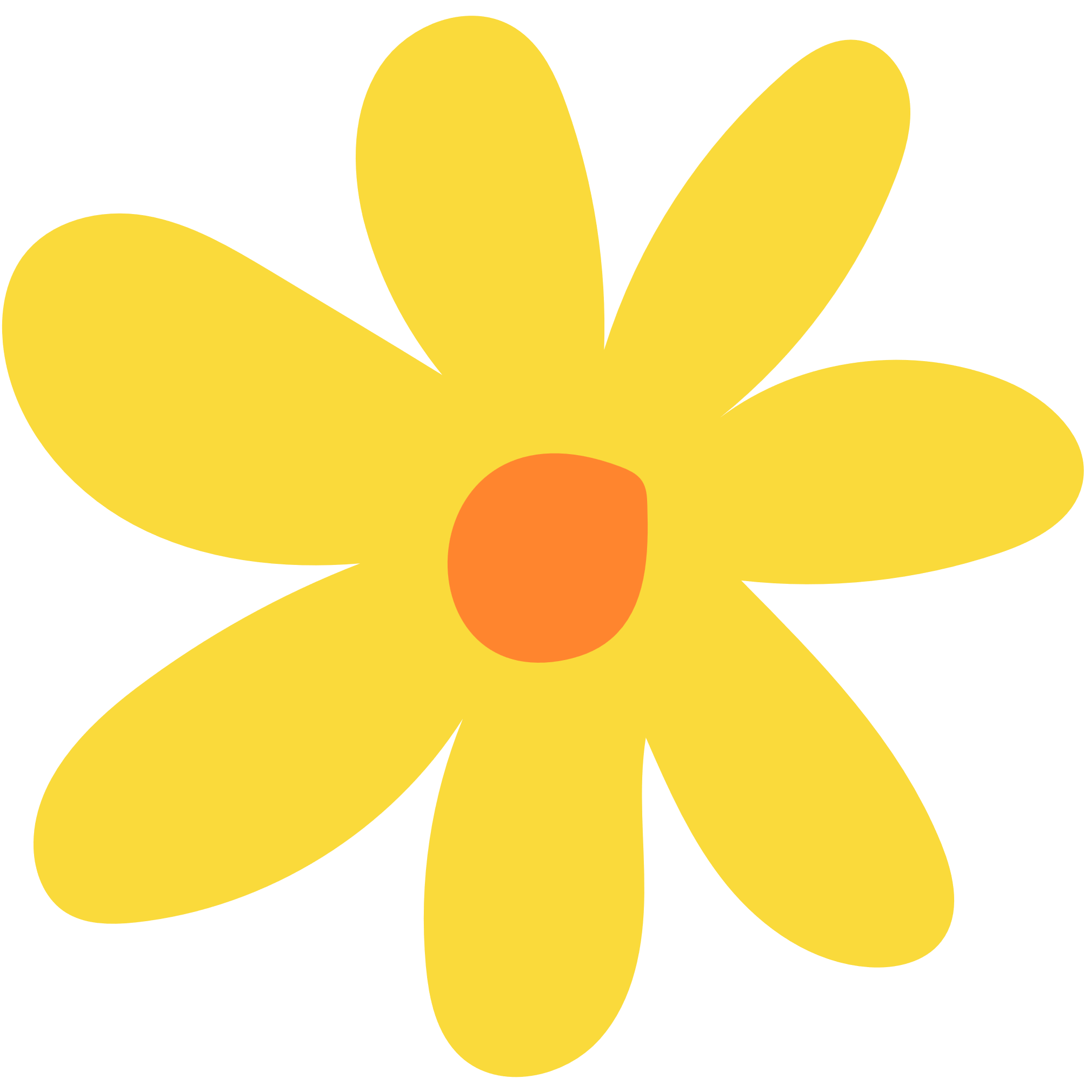 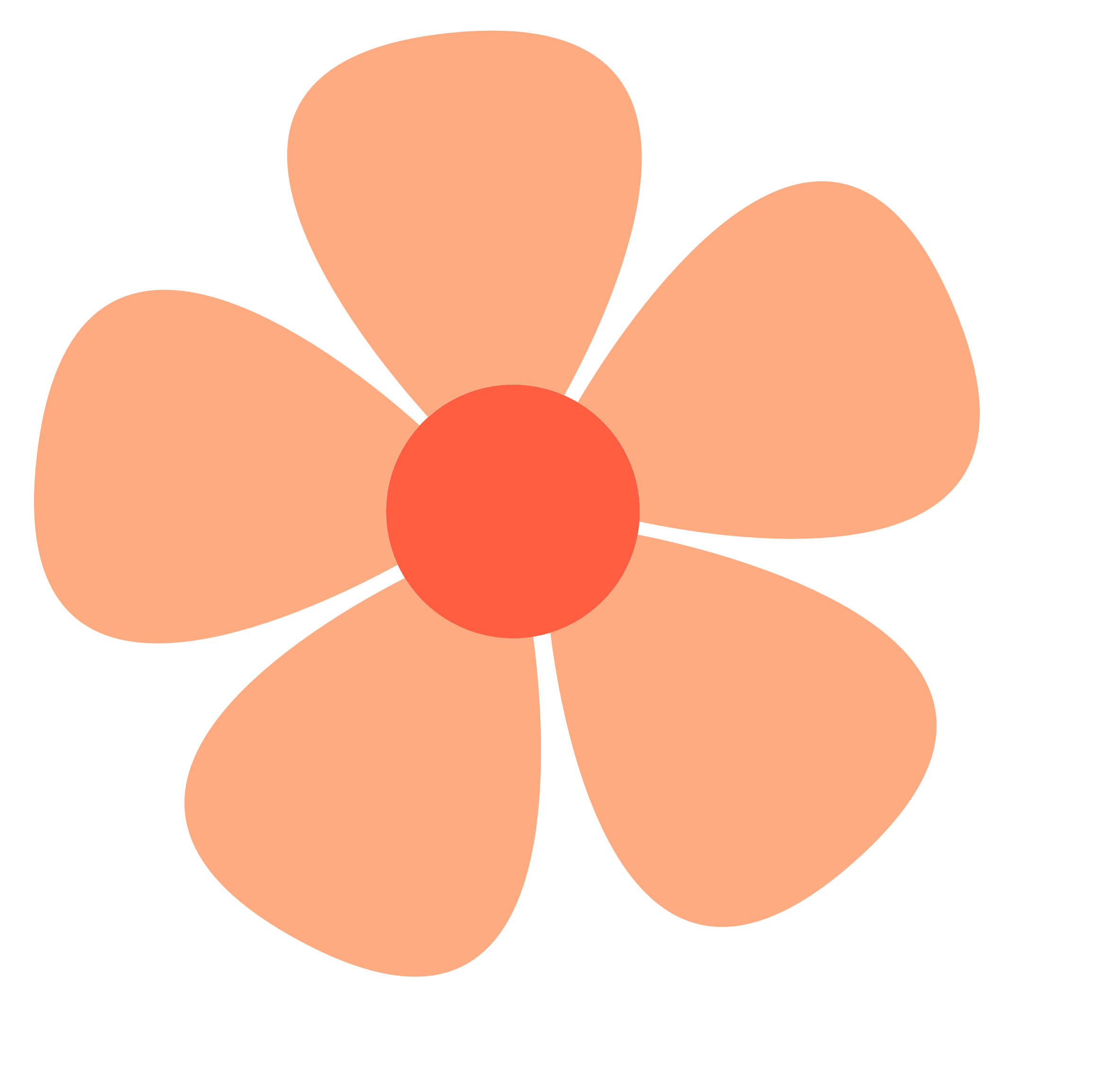 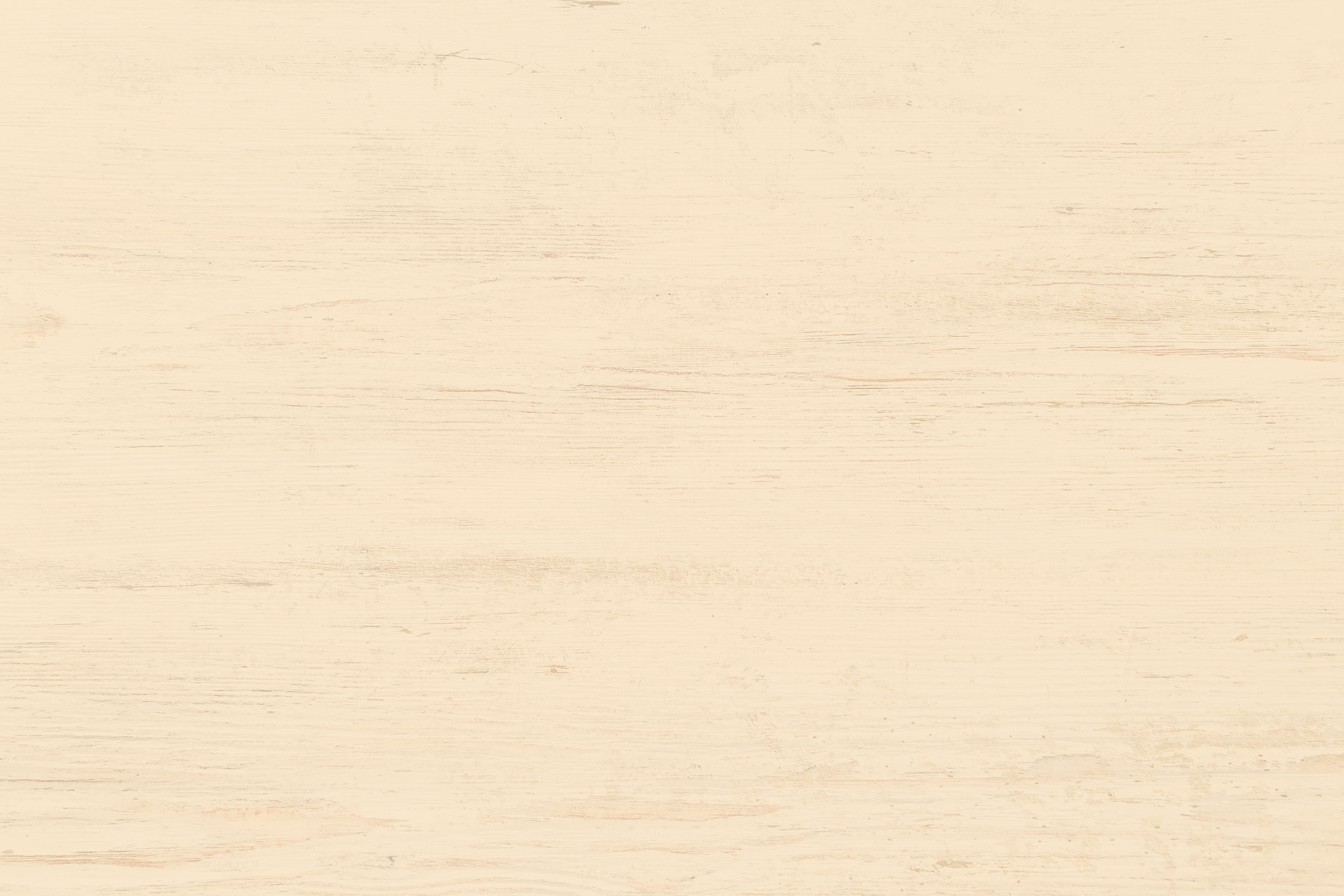 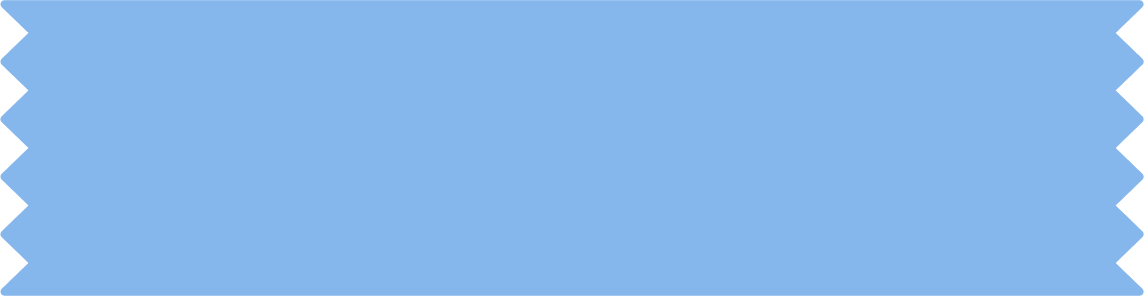 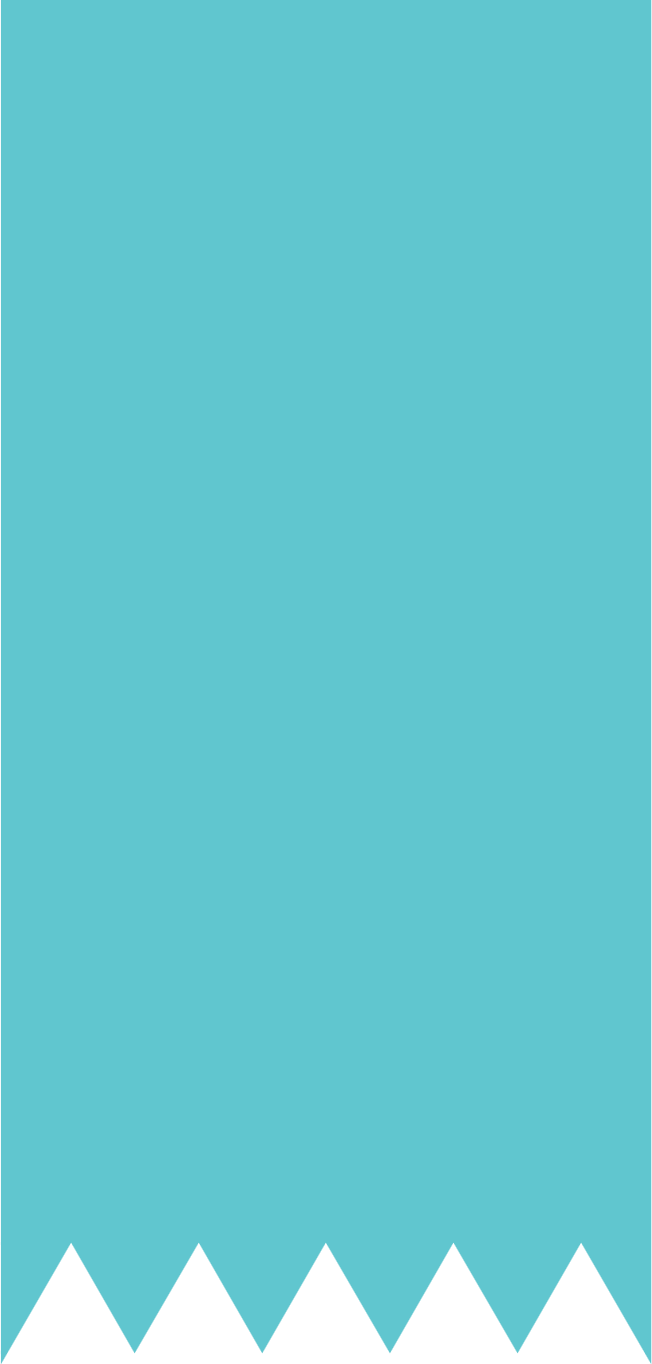 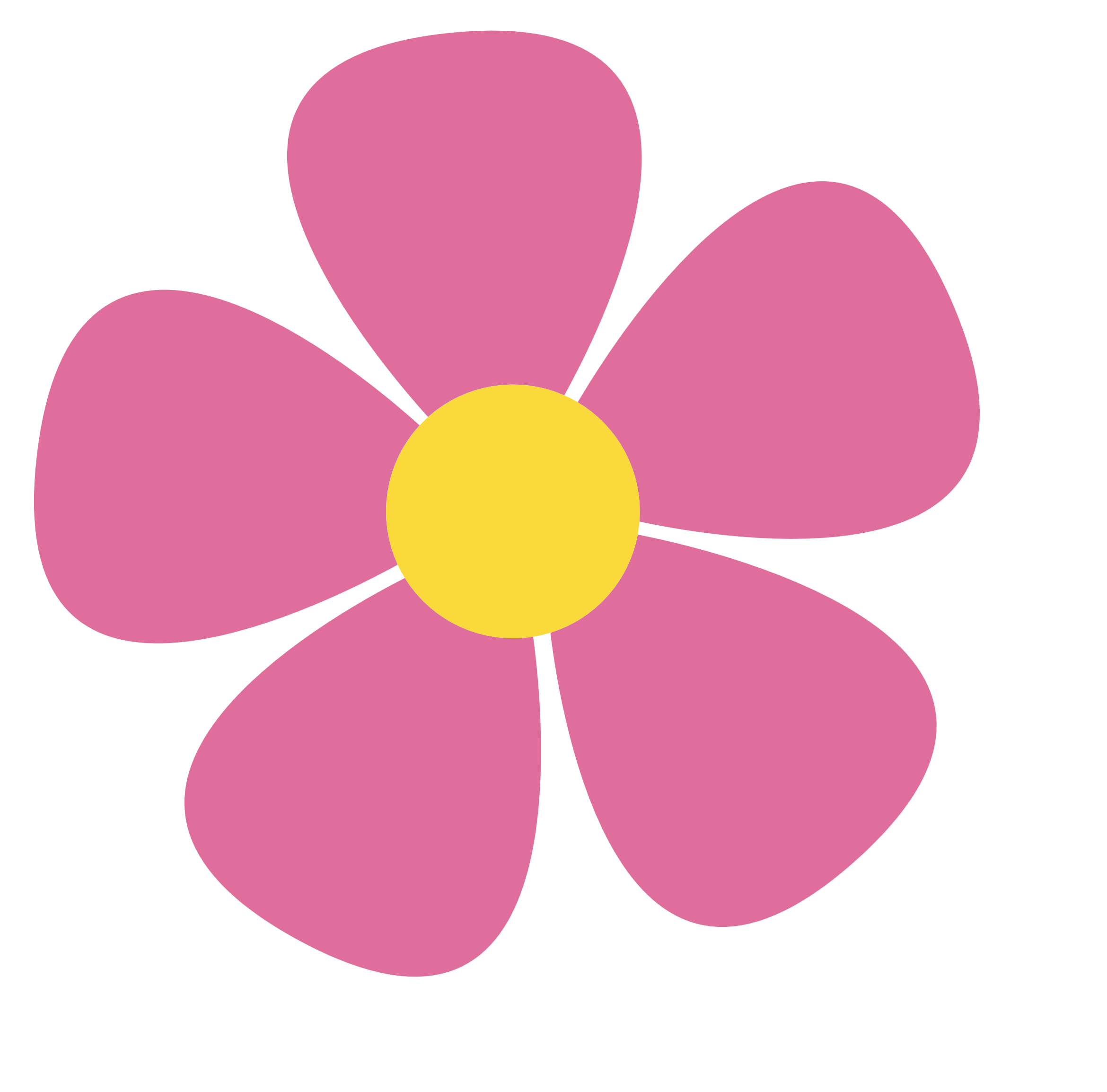 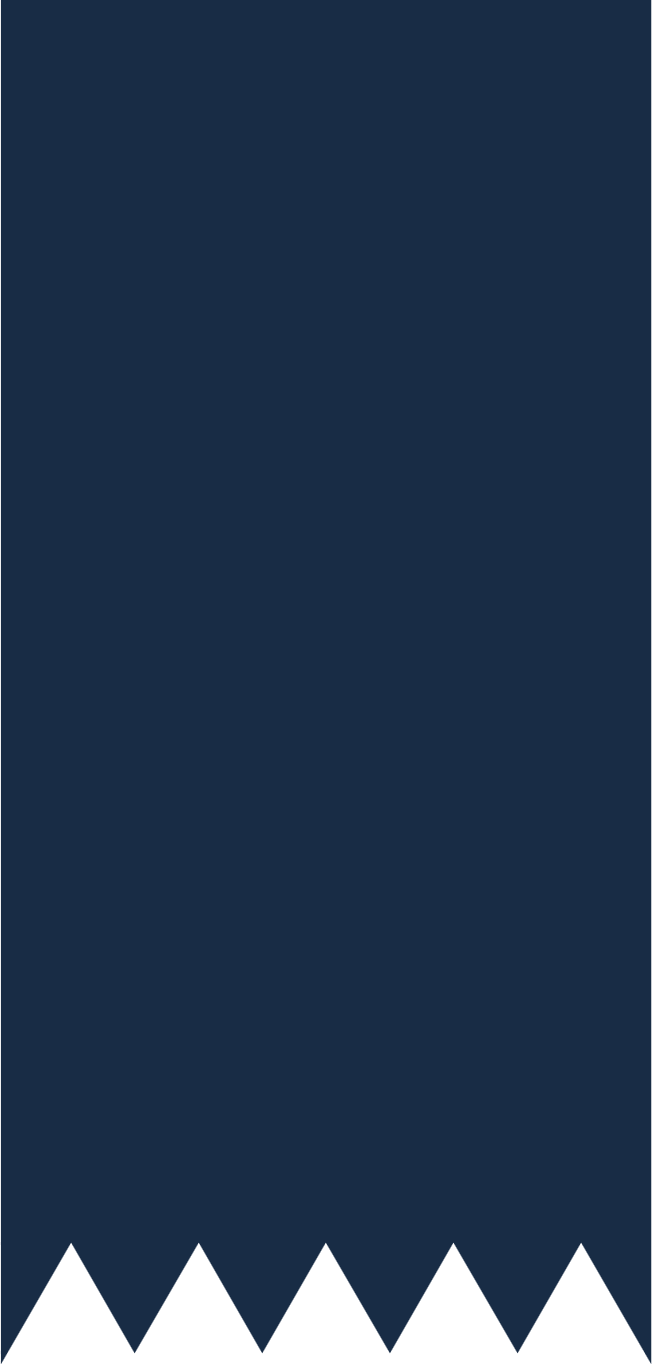 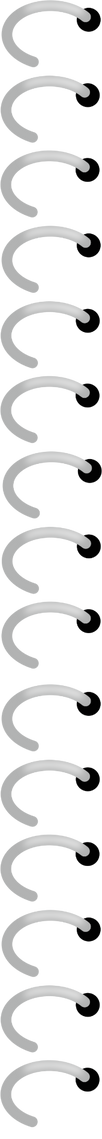 Luyện tập
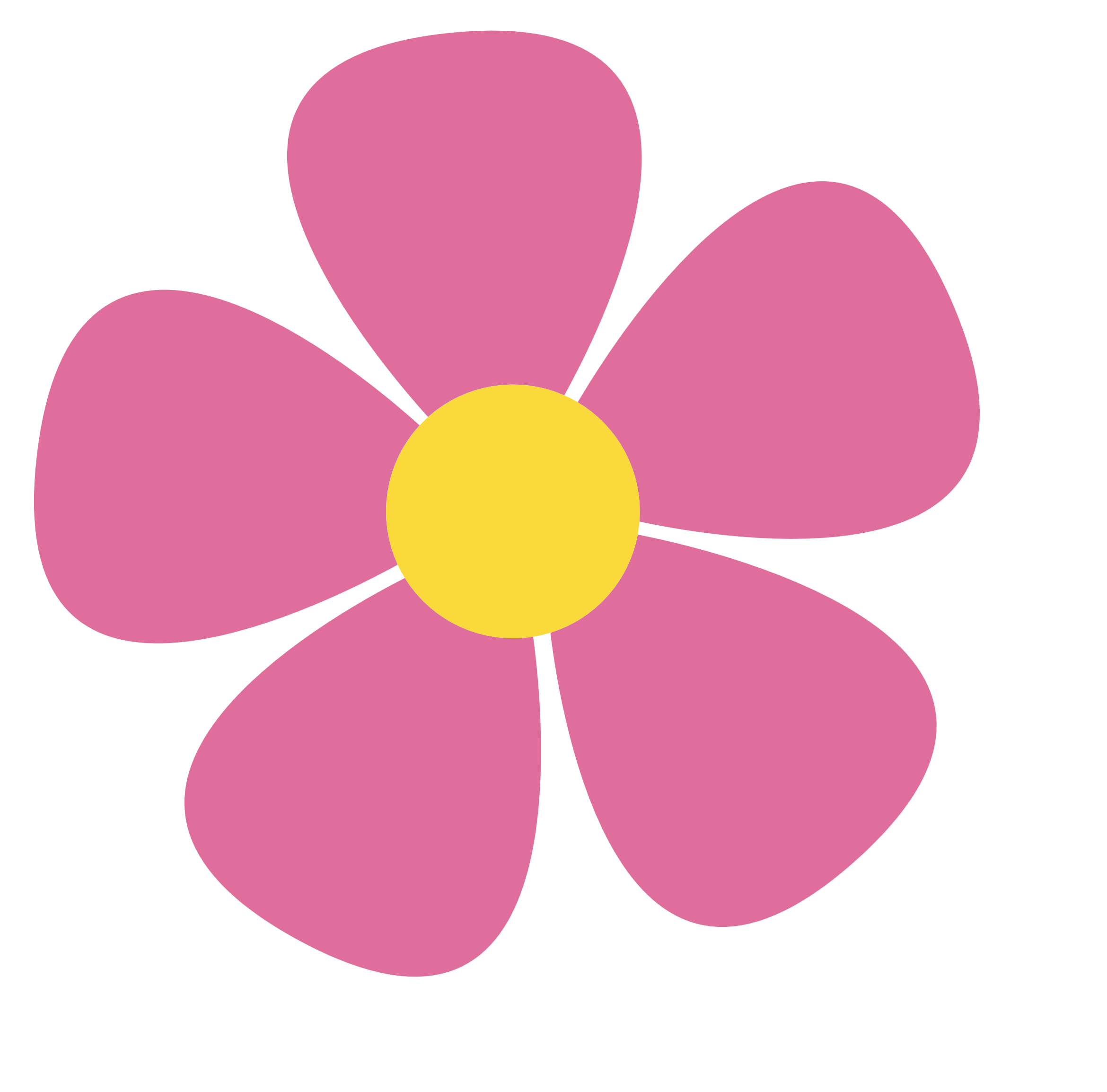 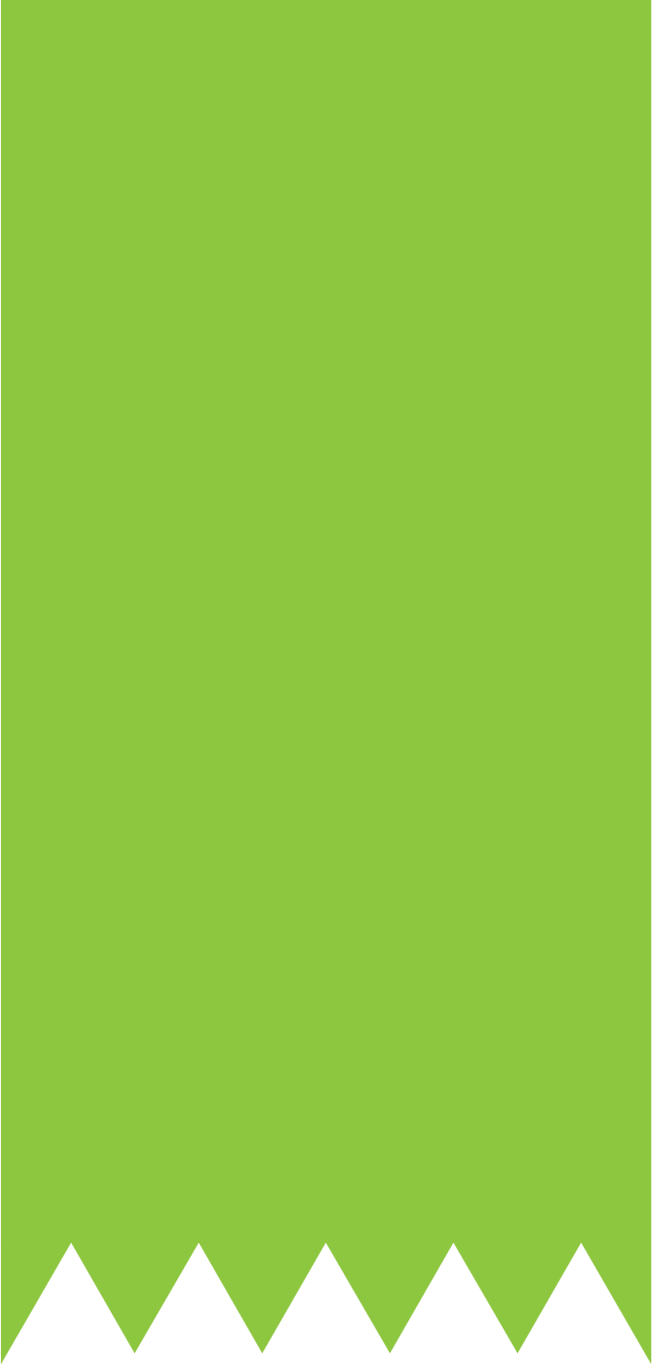 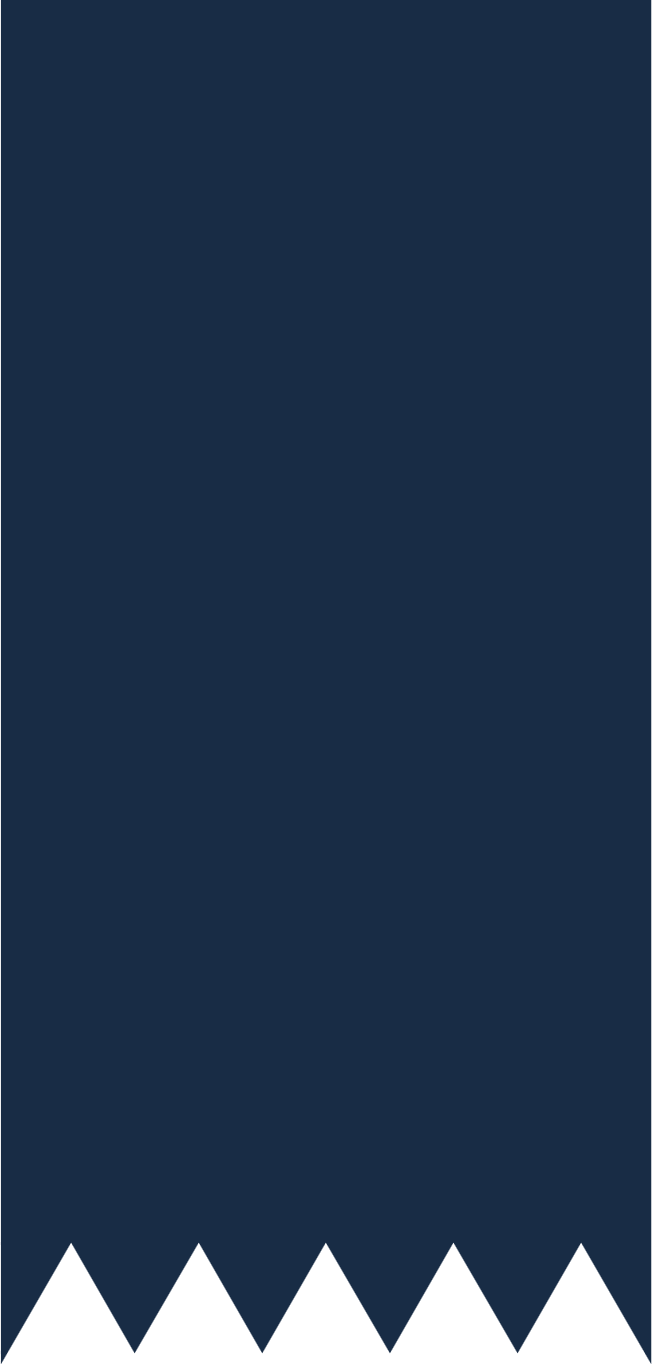 Giải
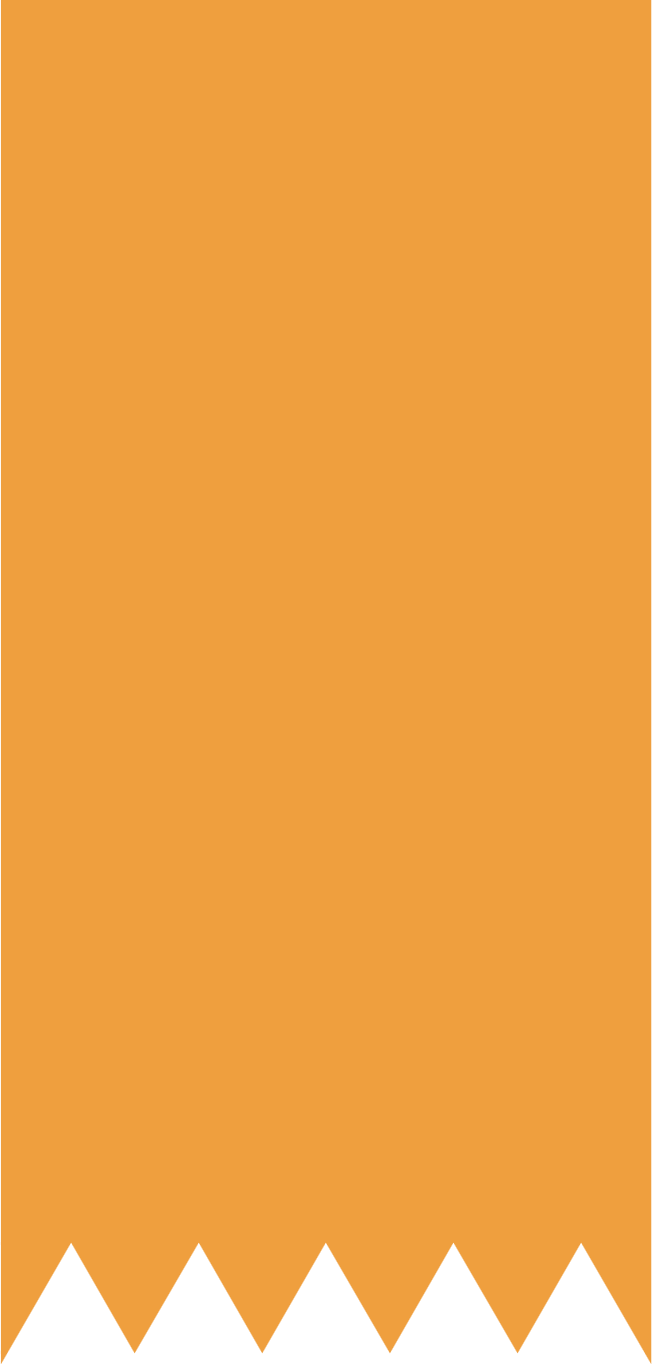 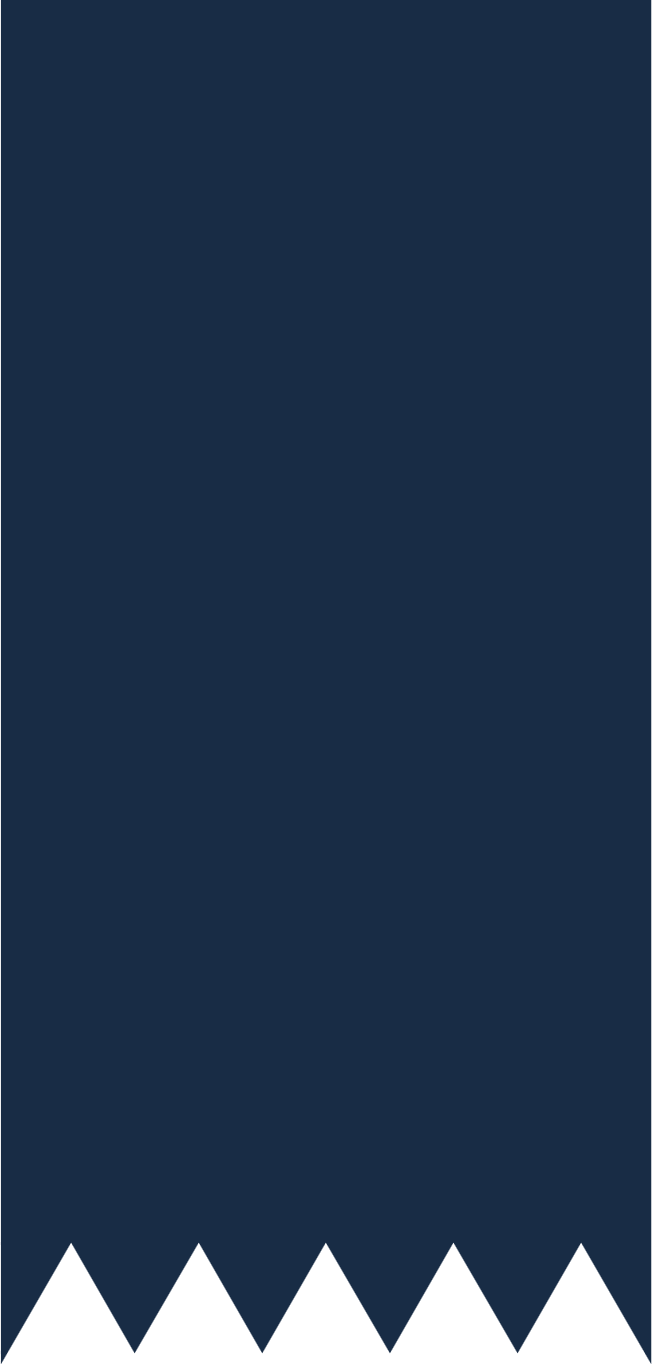 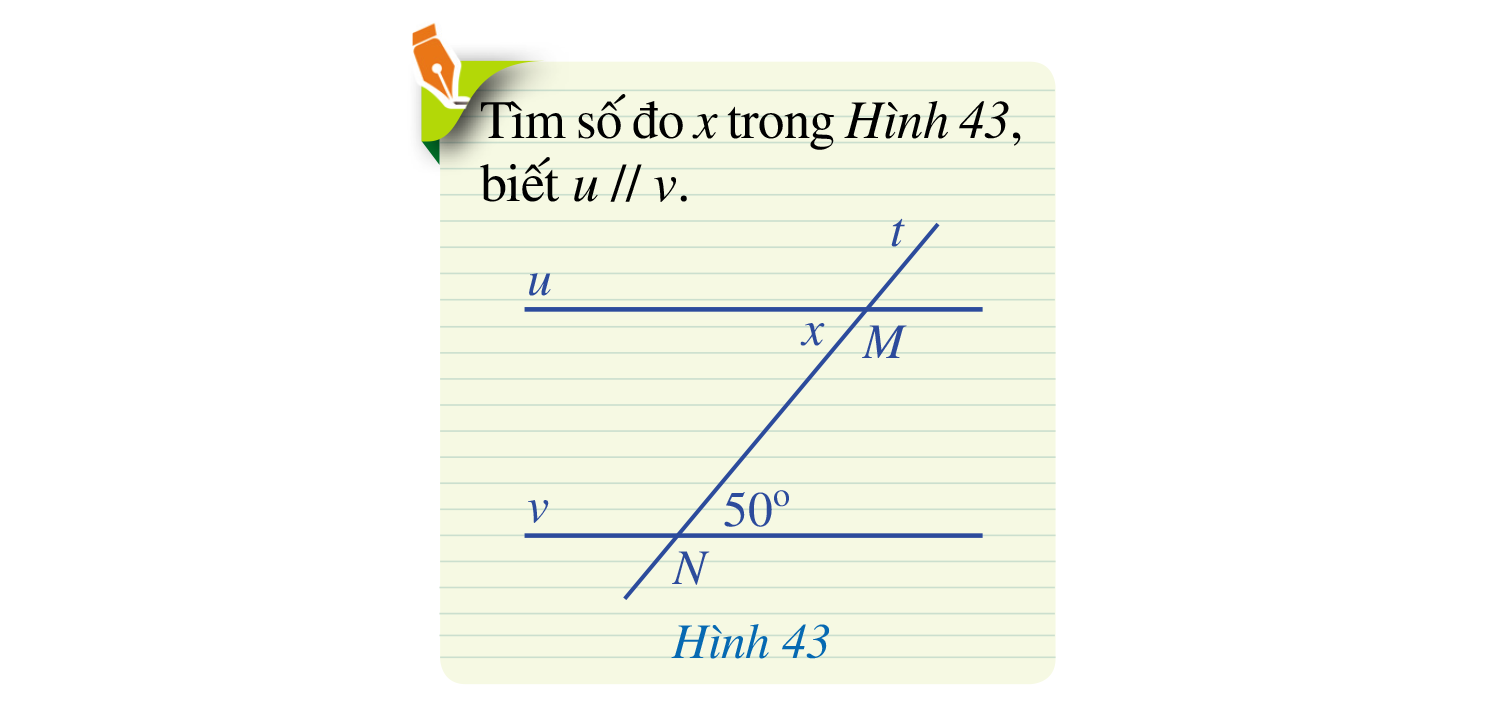 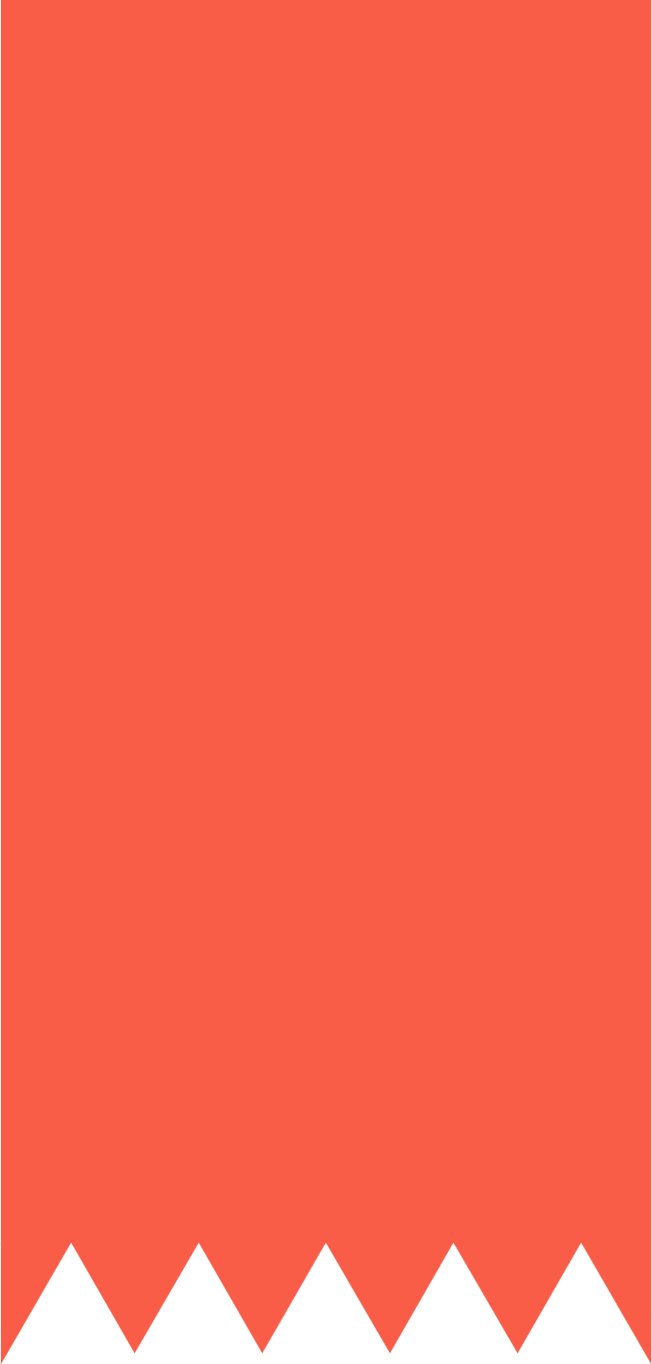 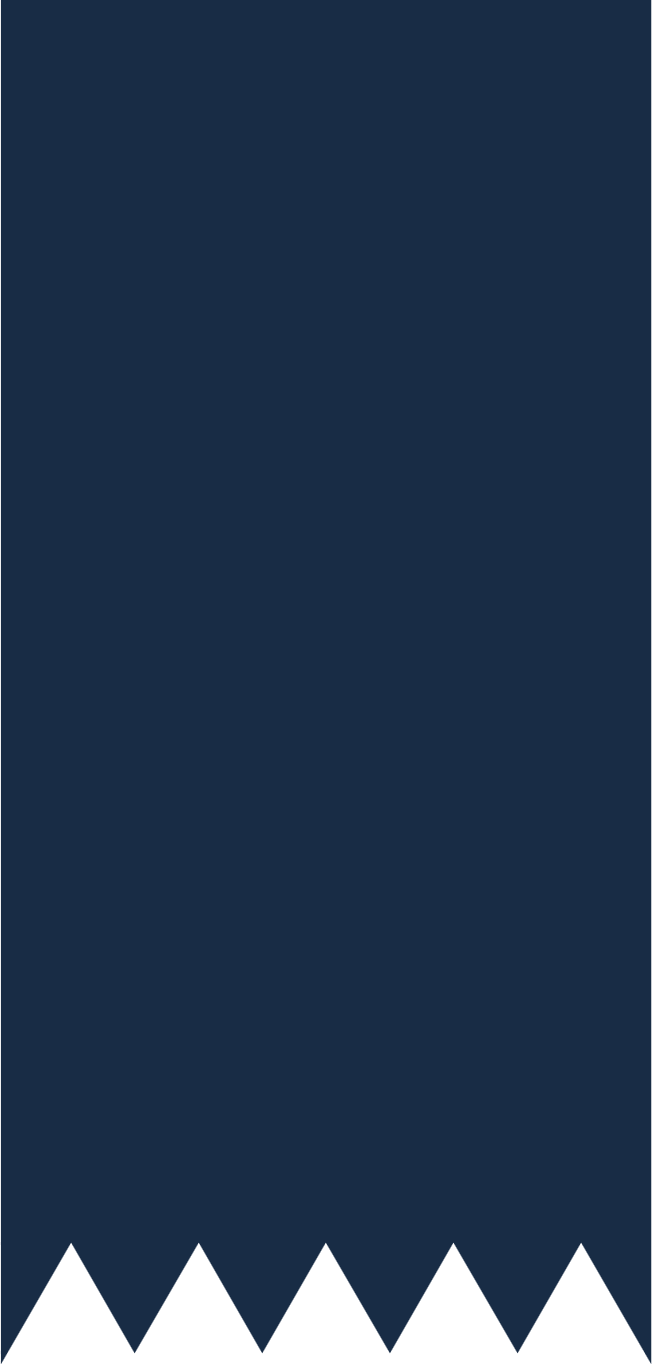 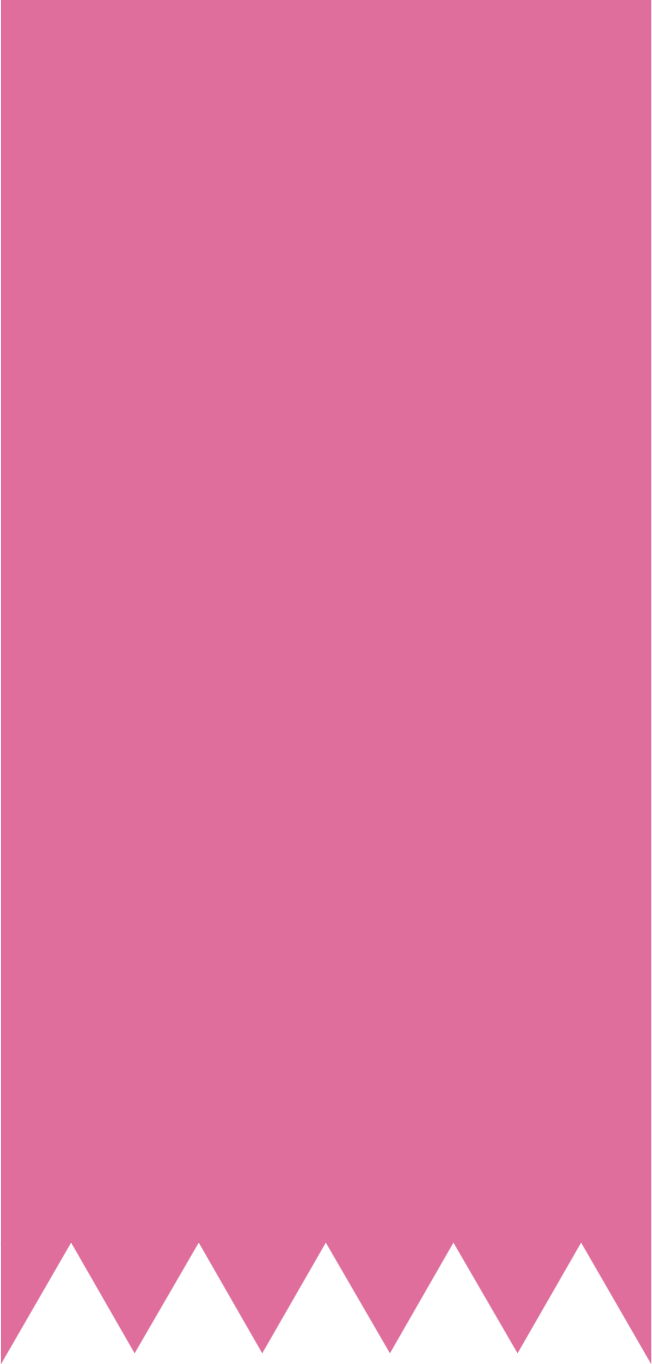 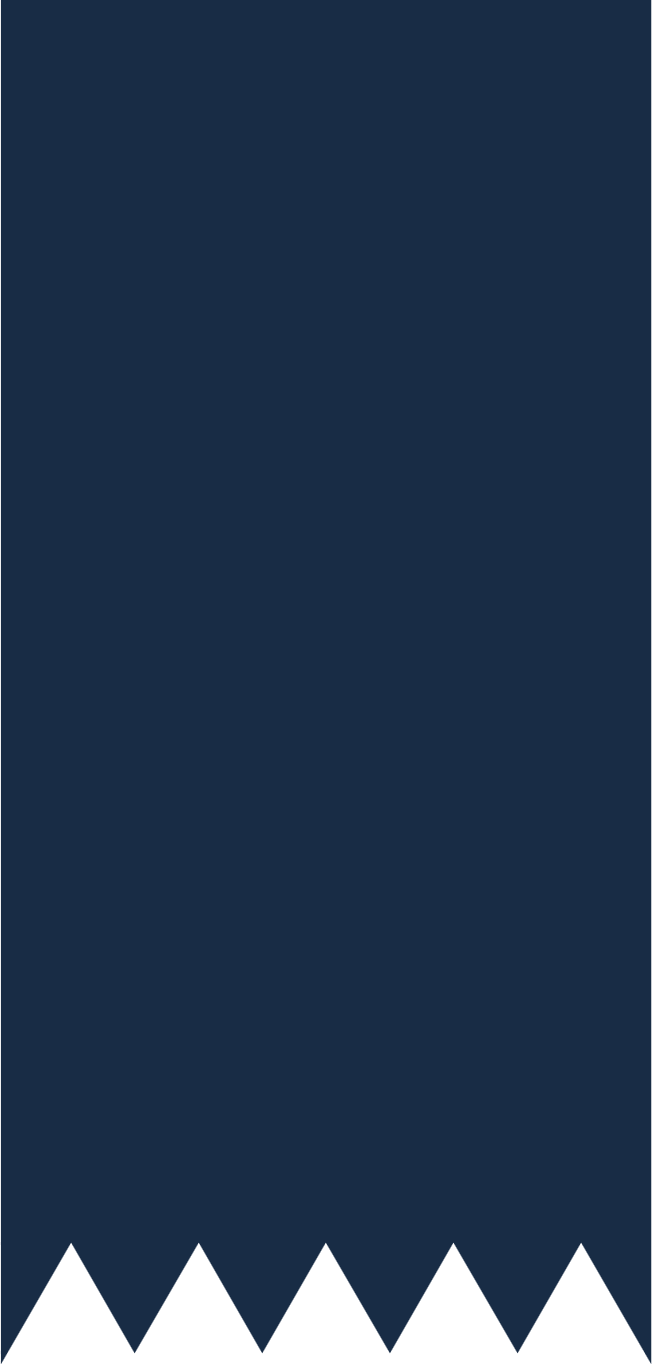 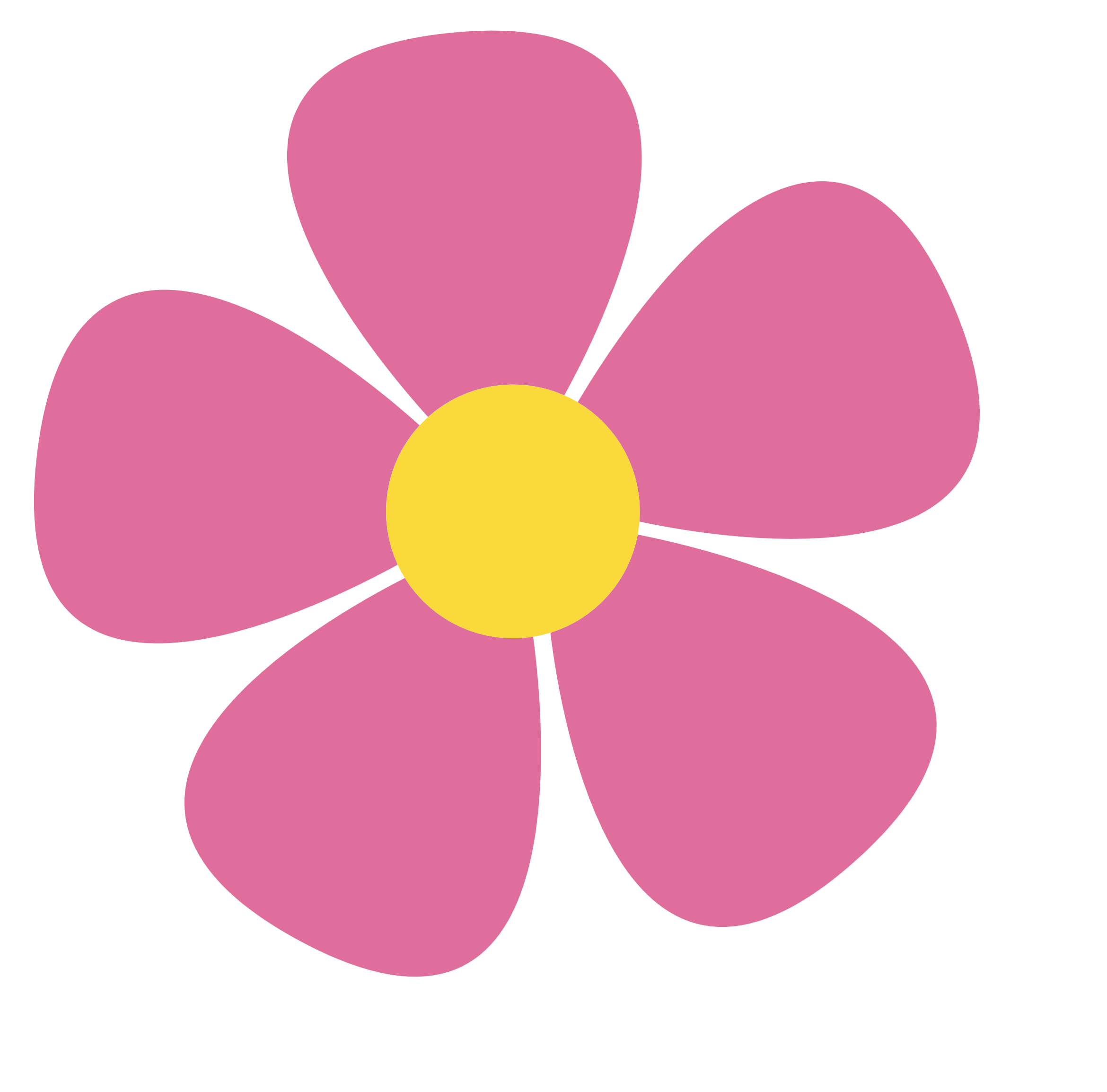 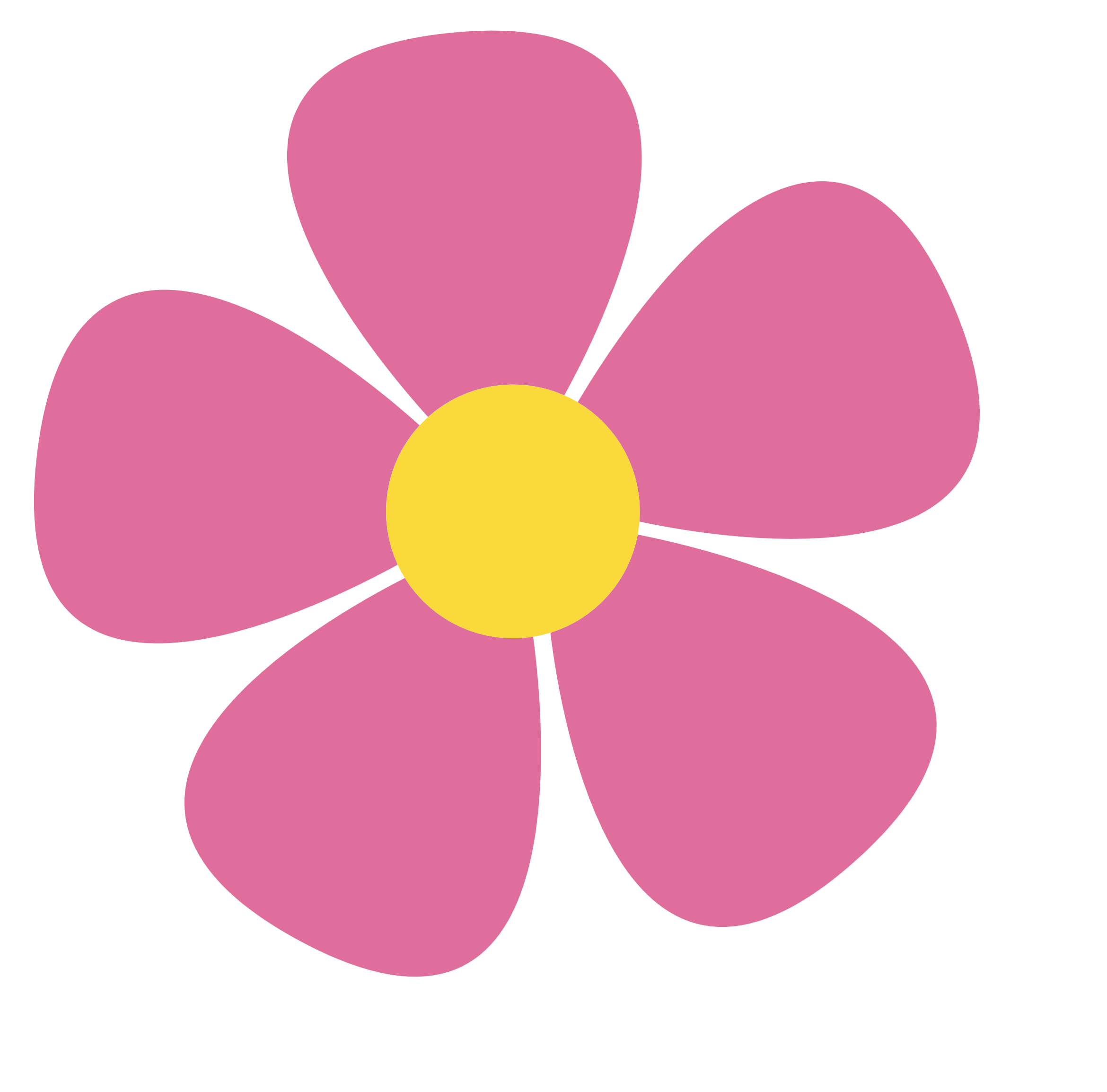 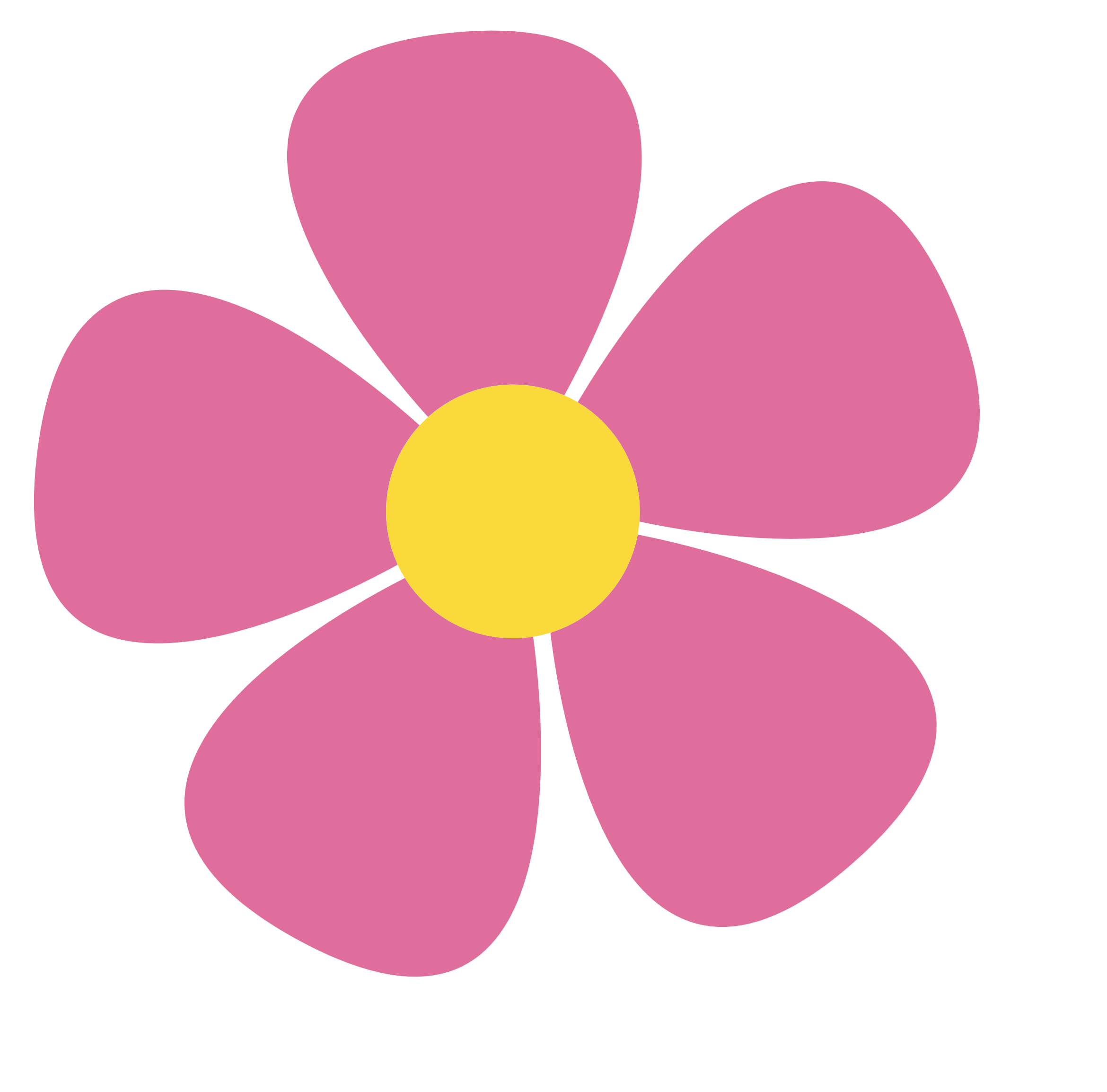 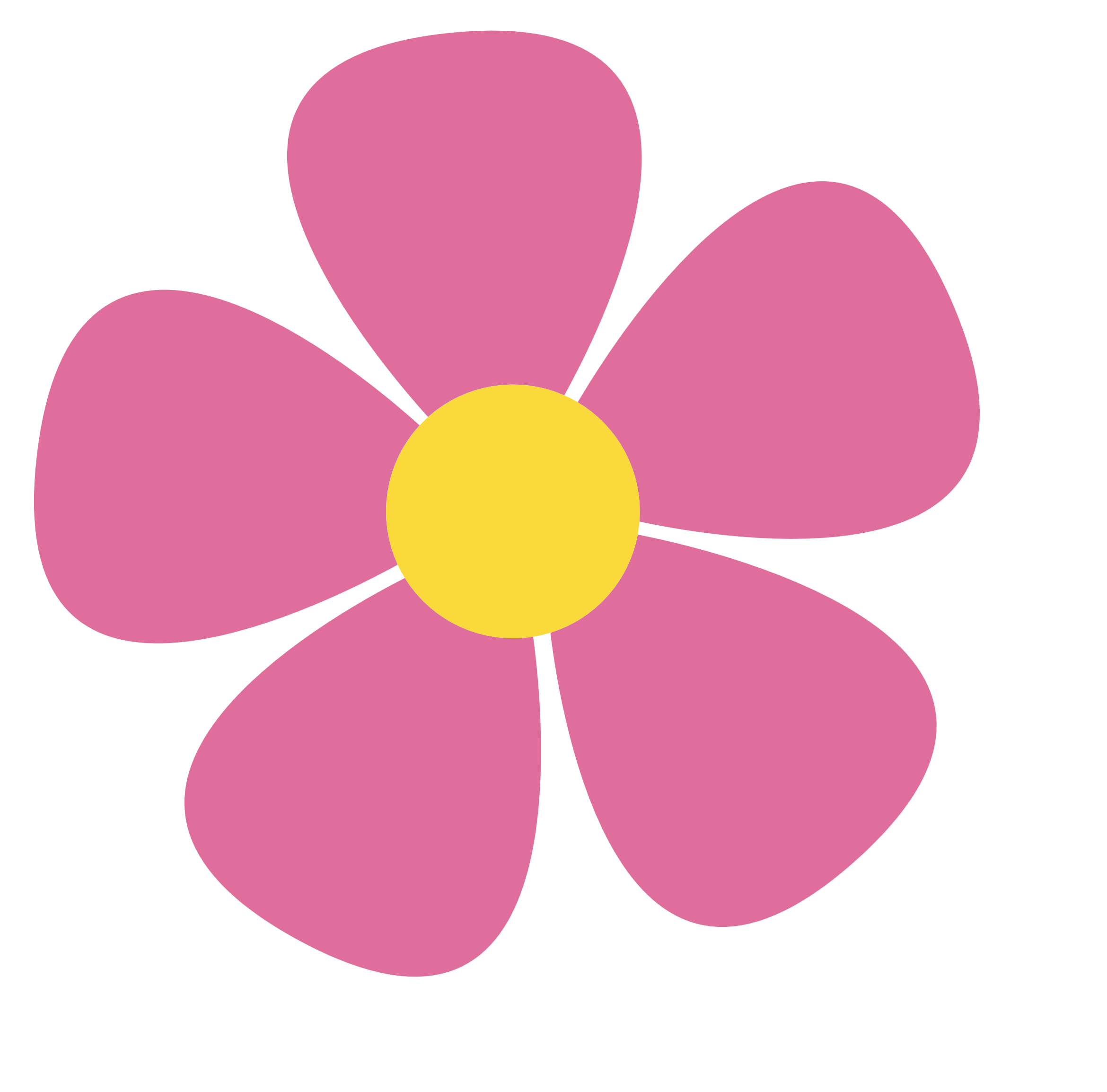 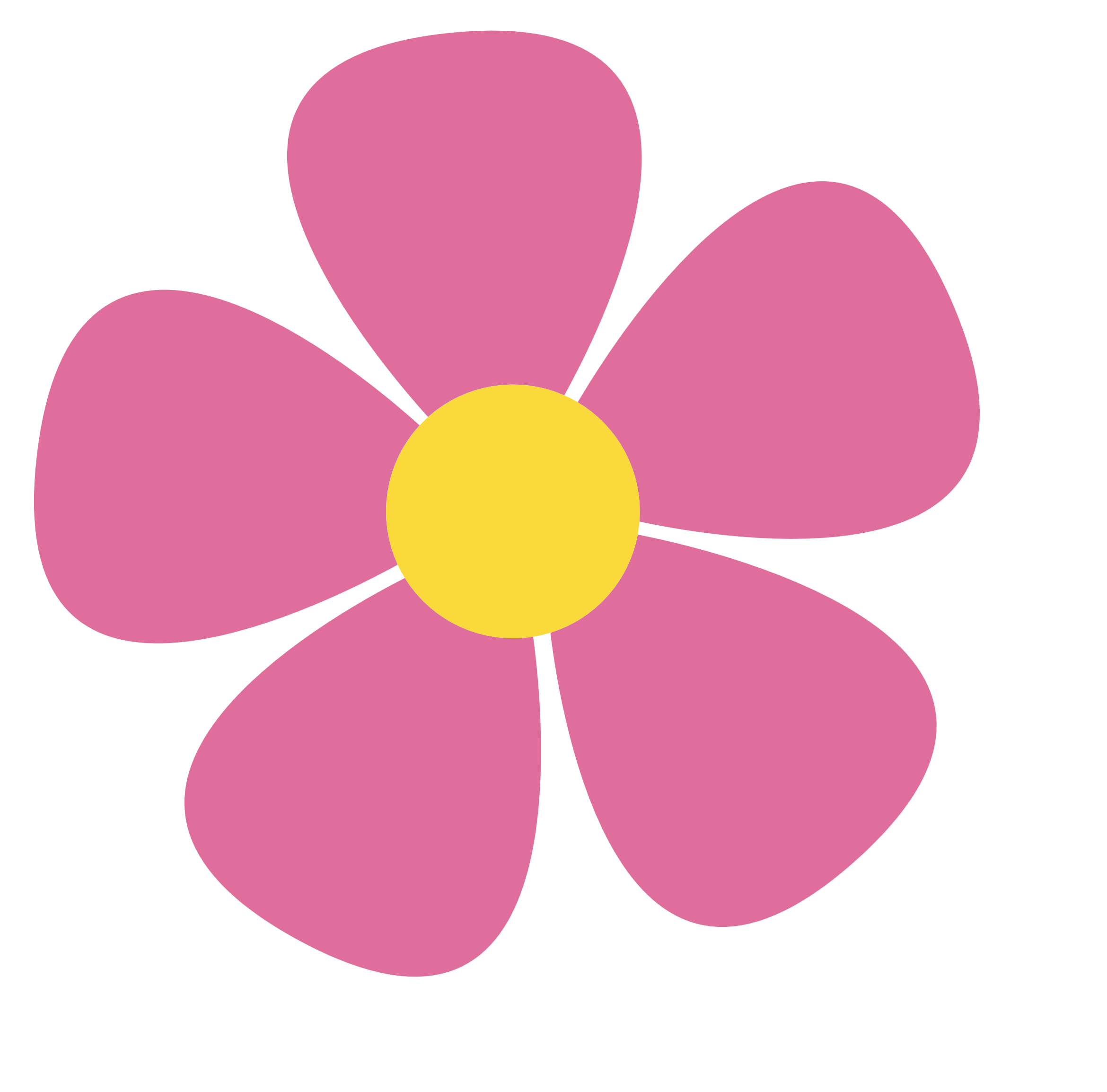 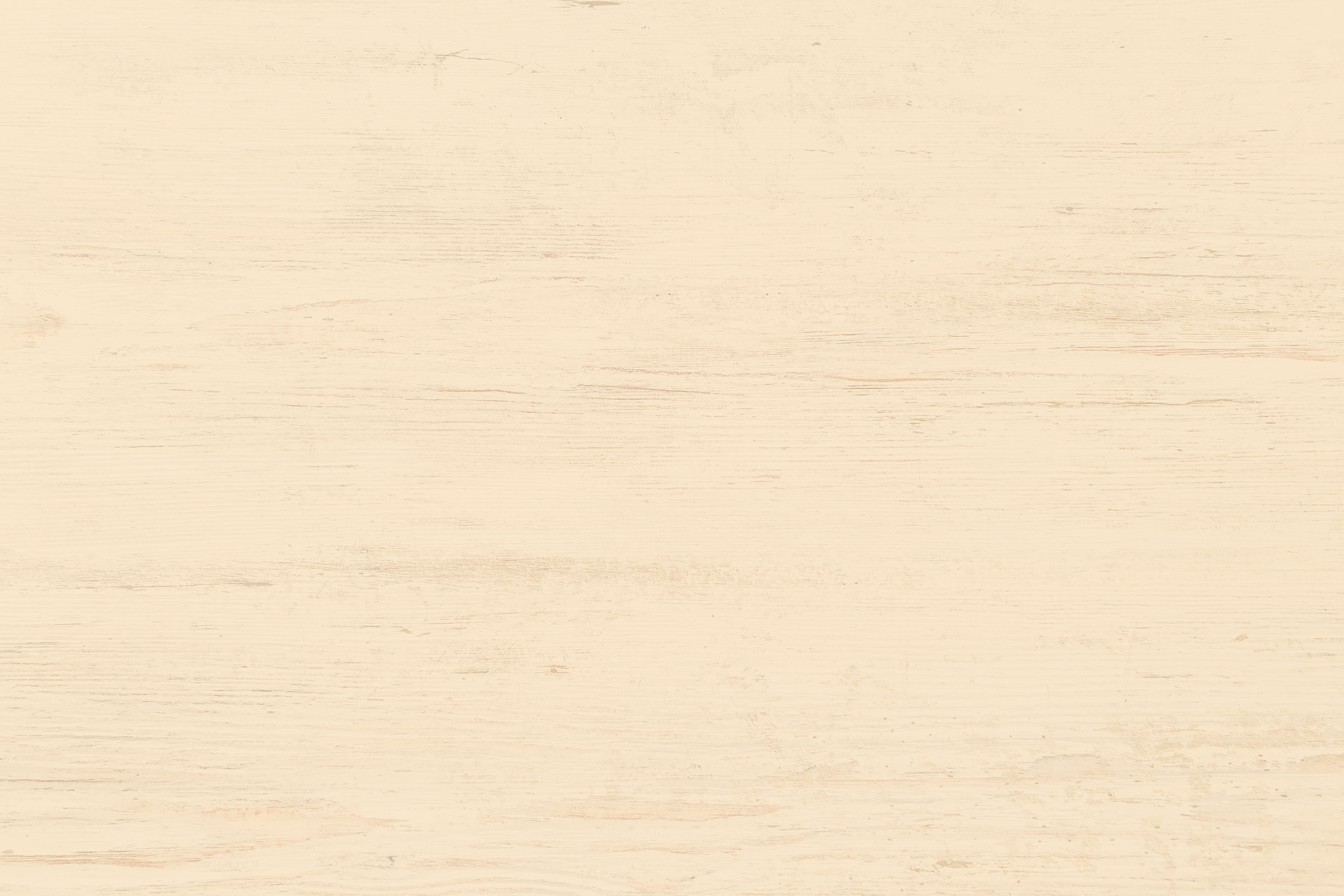 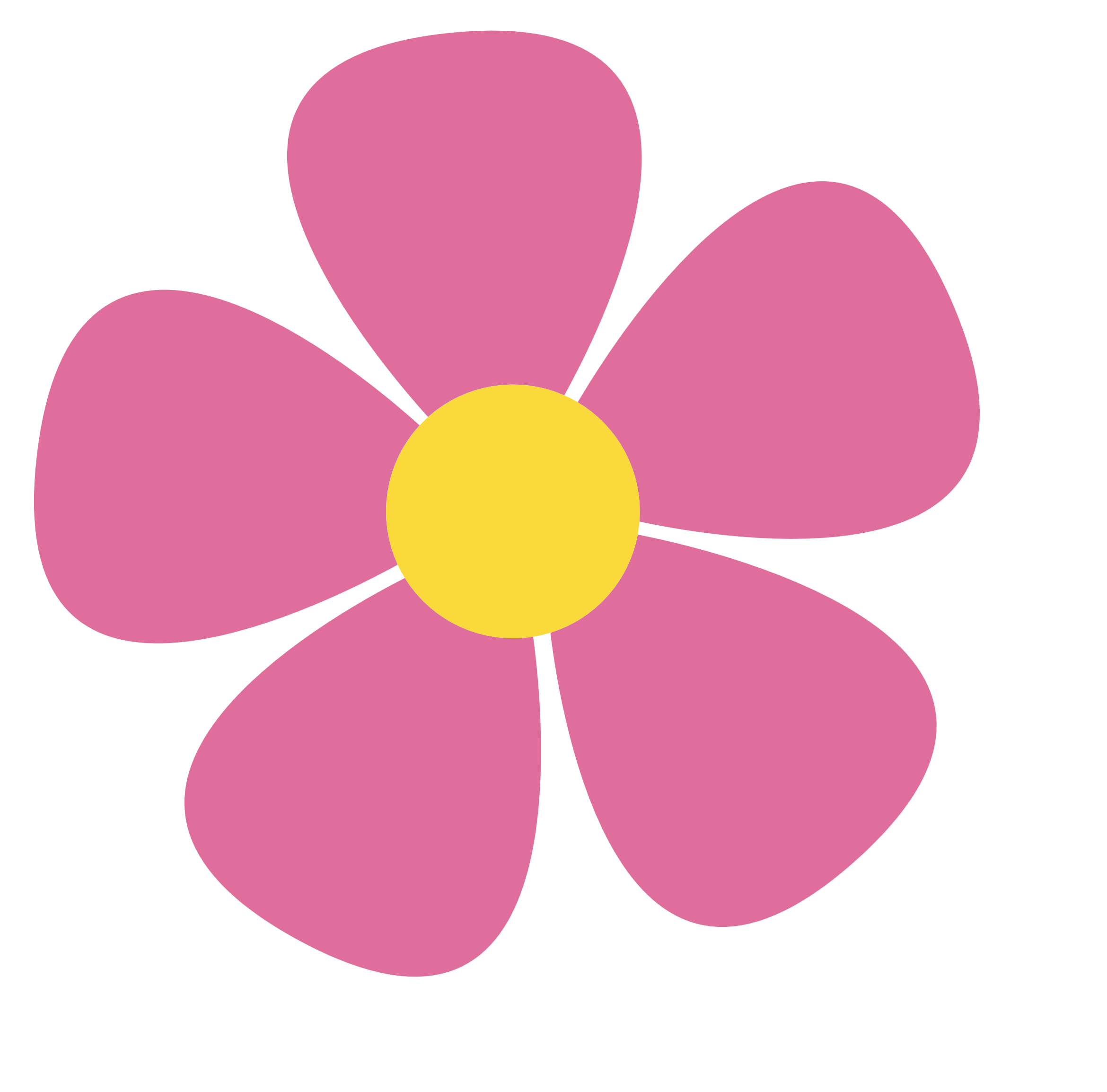 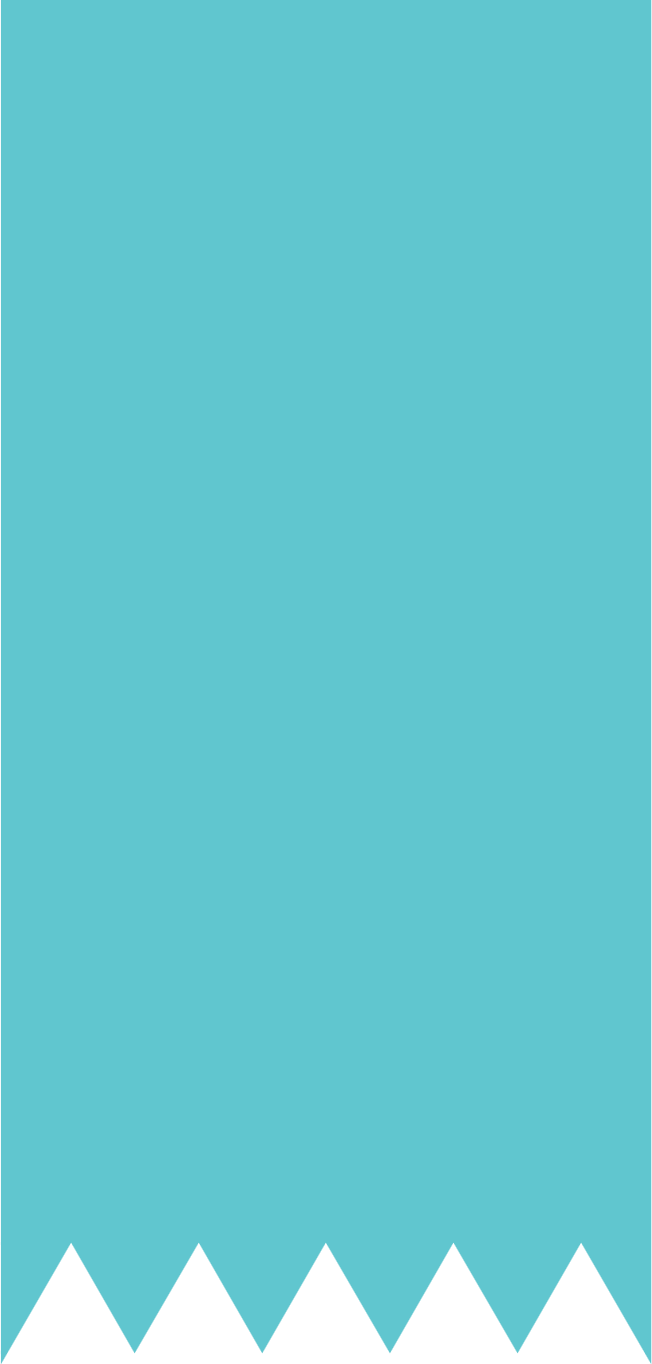 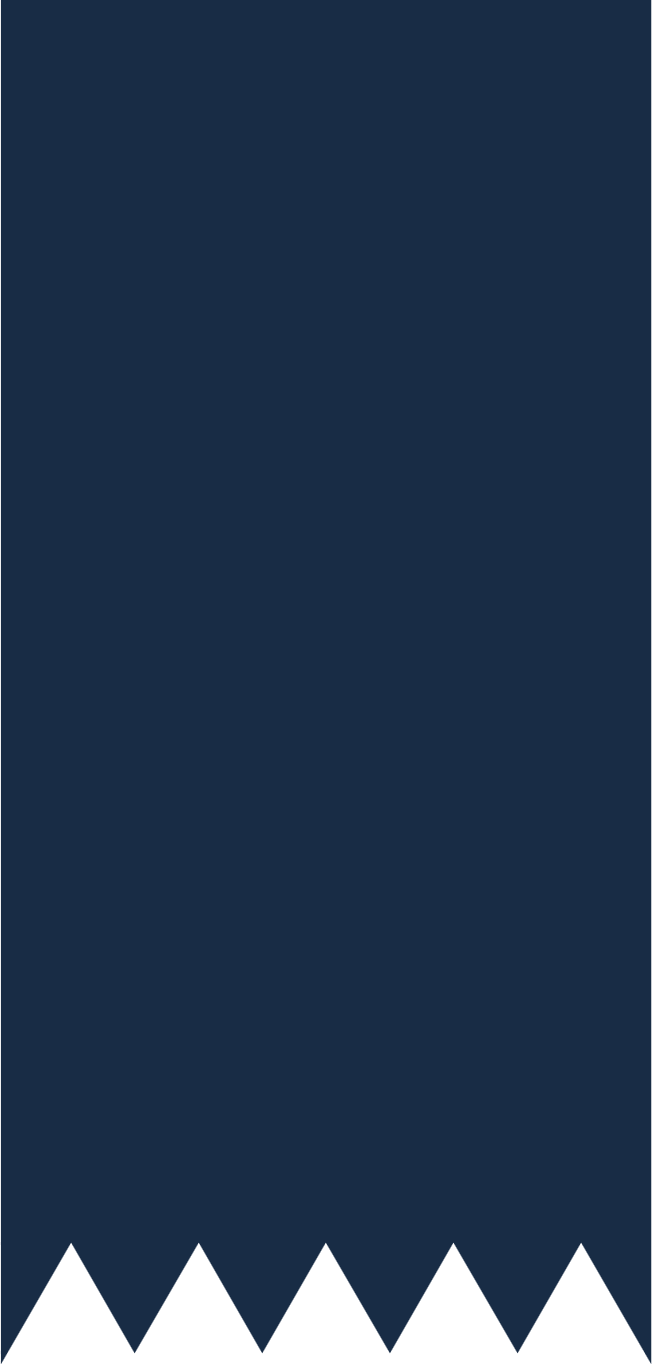 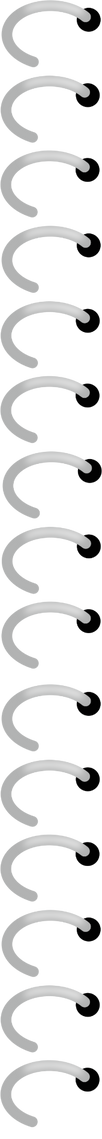 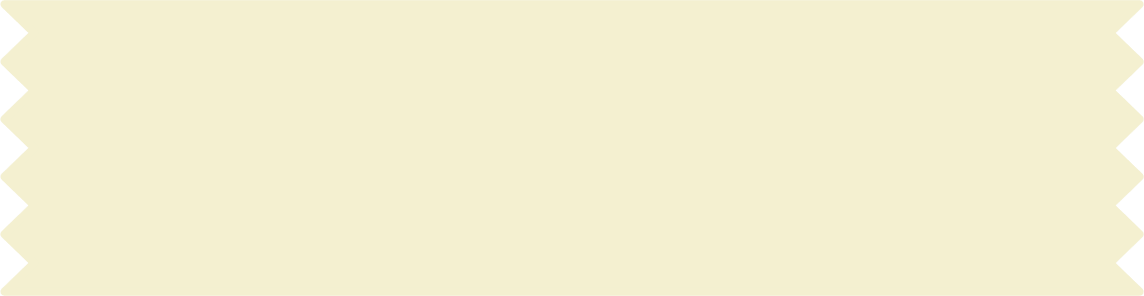 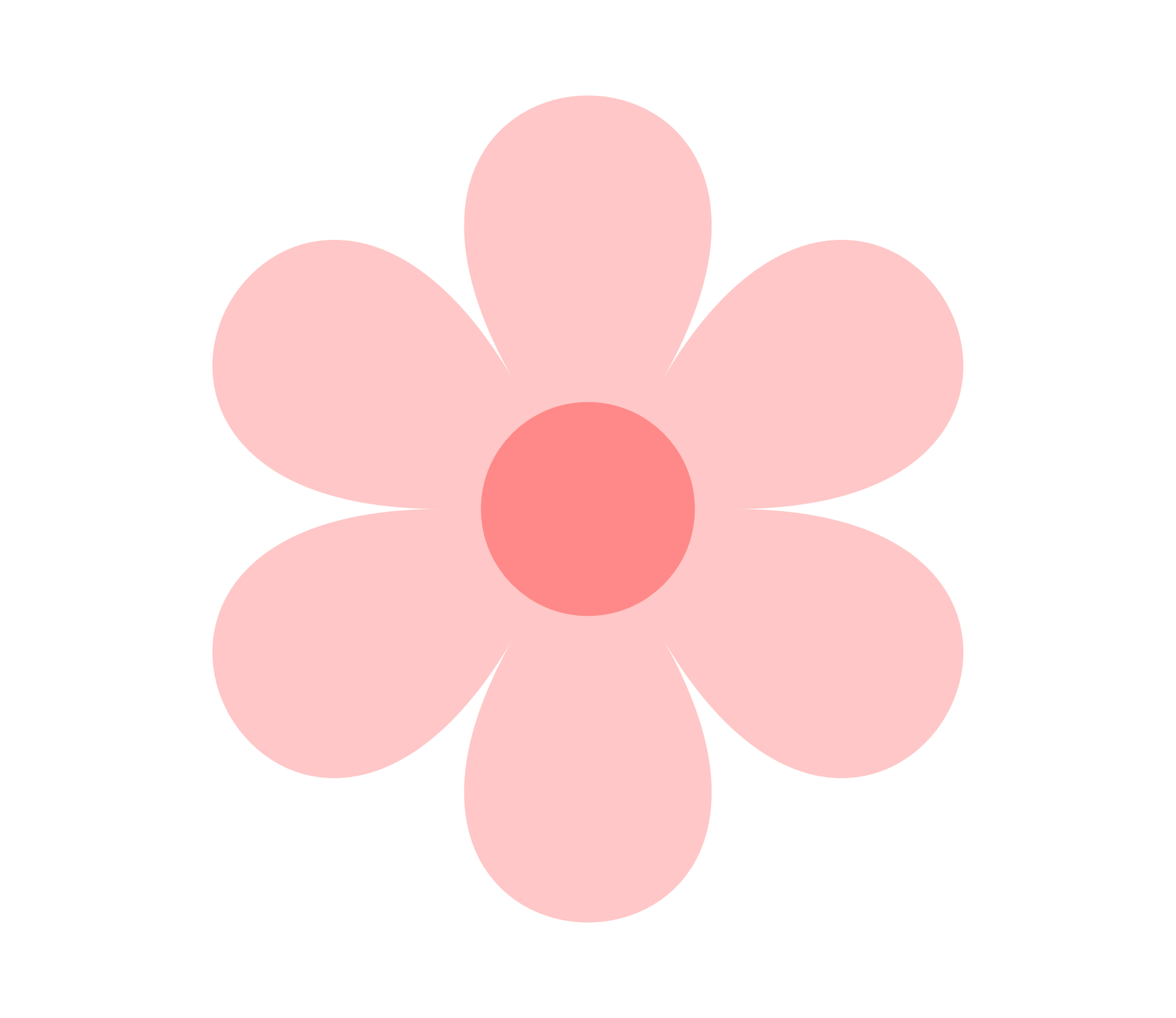 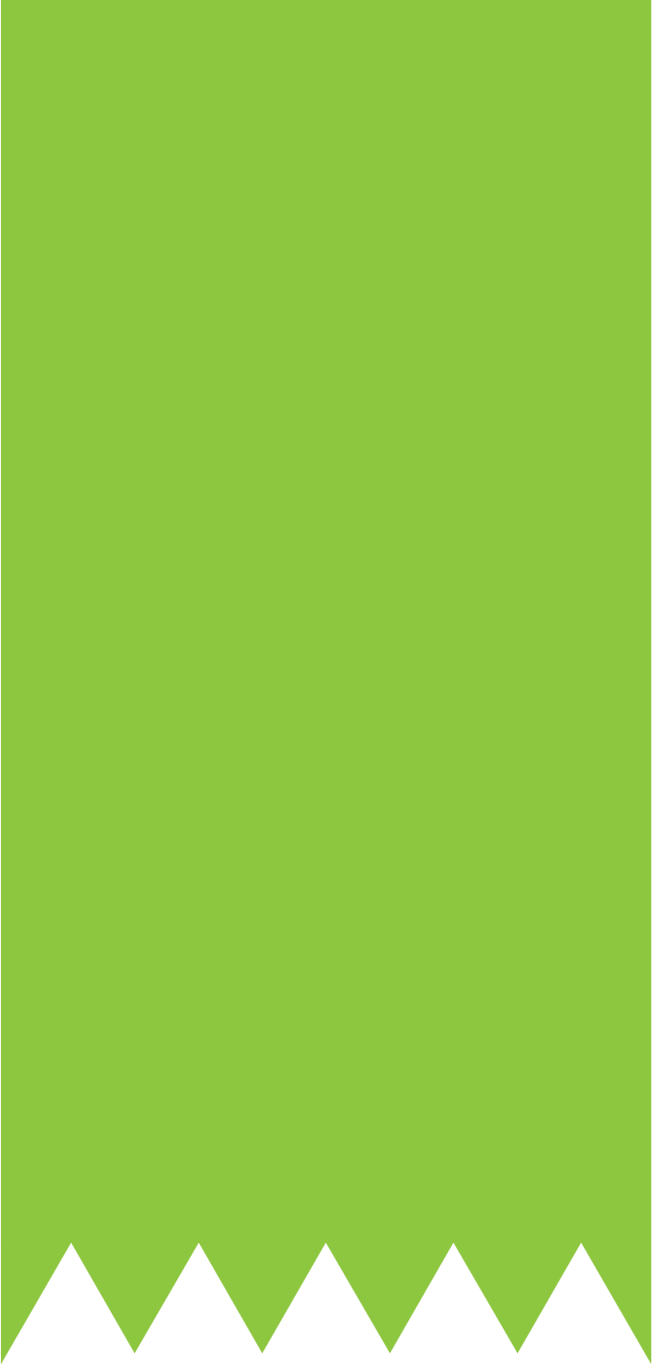 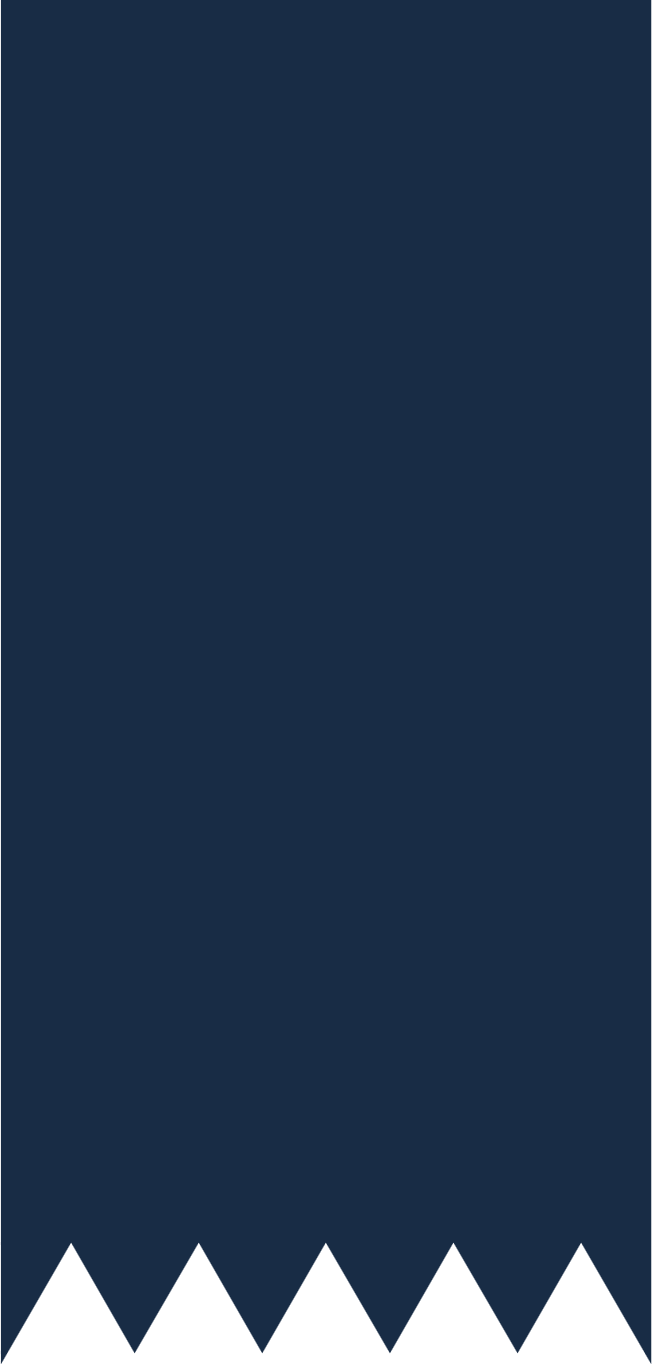 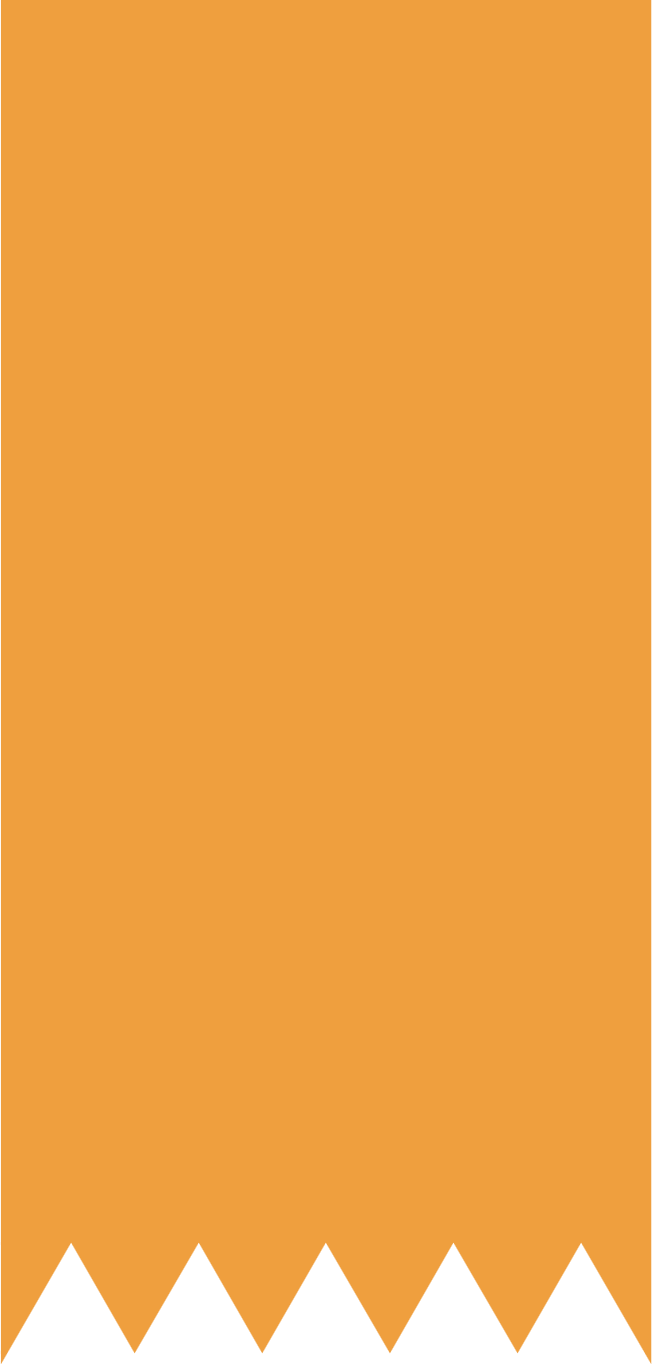 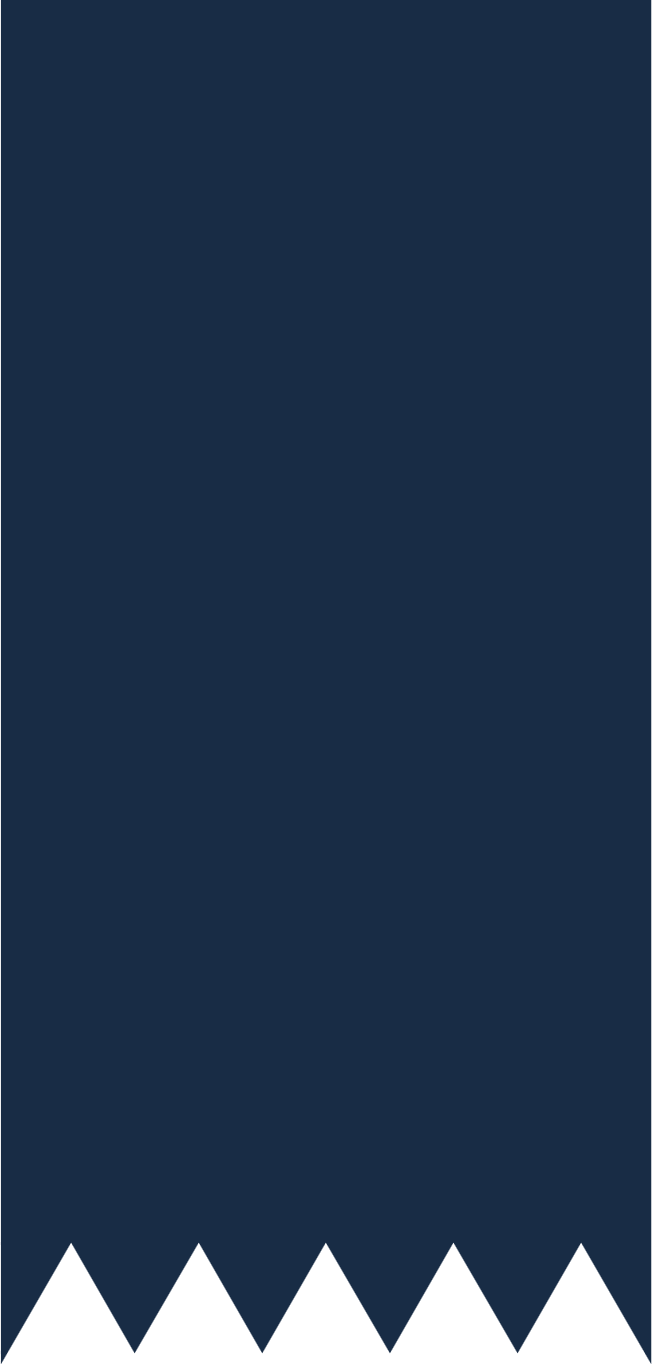 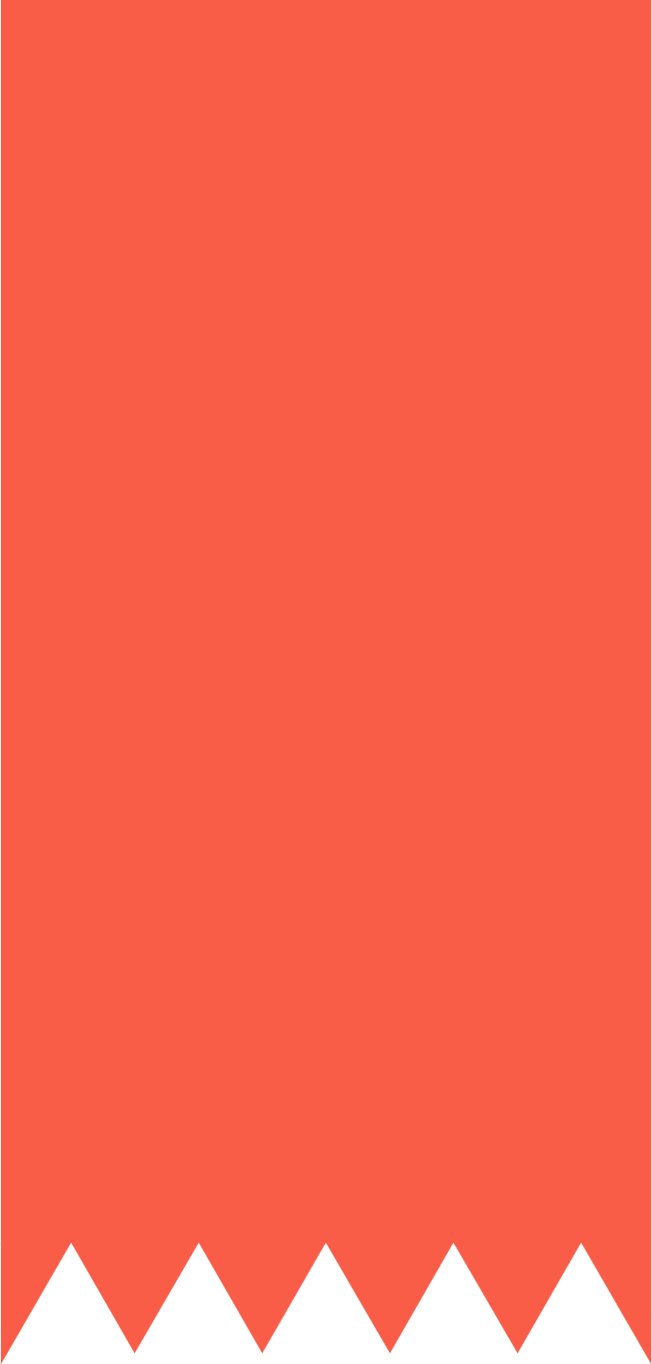 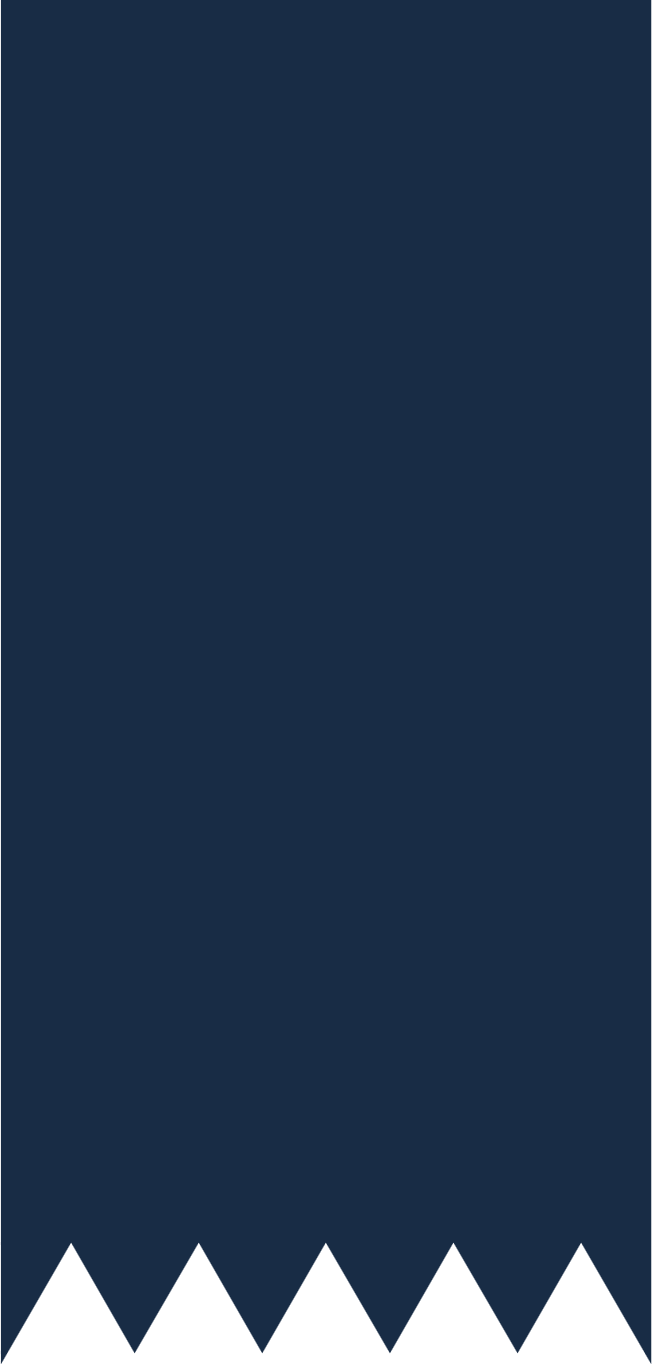 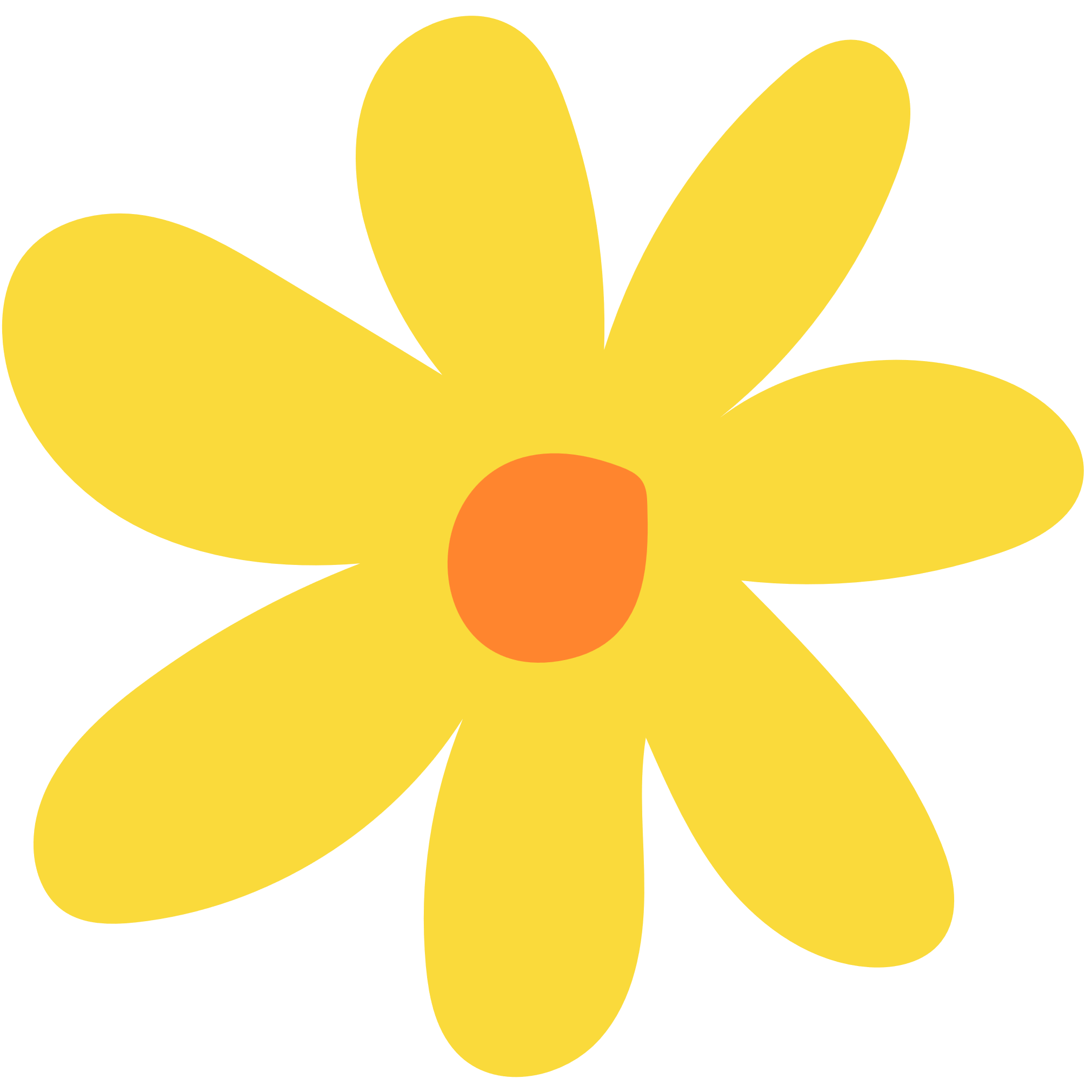 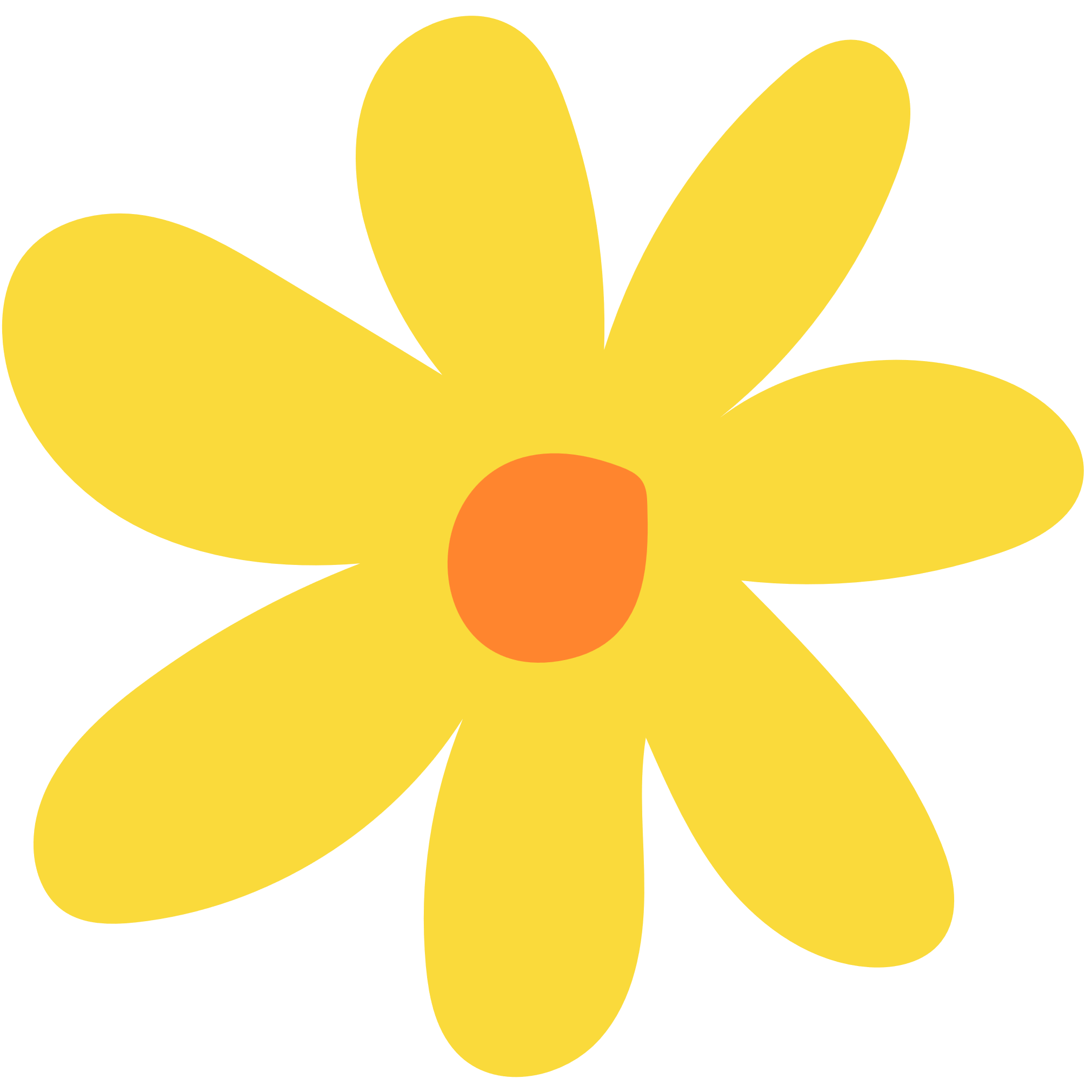 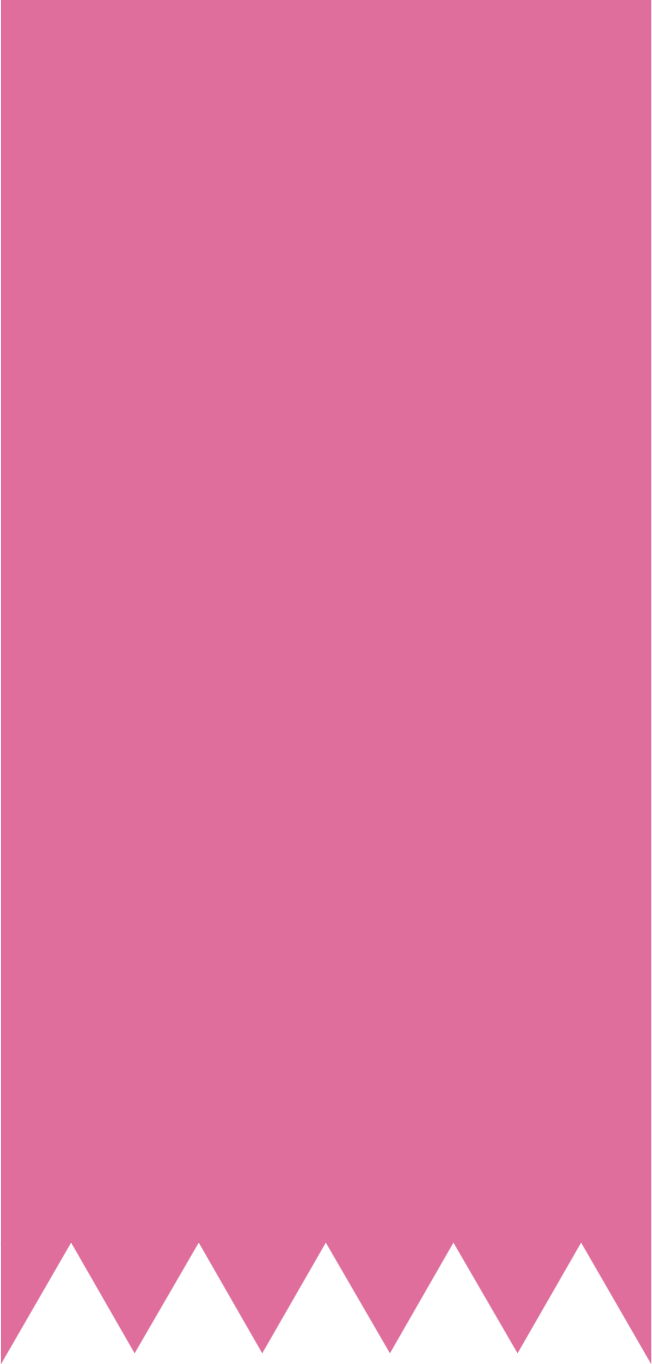 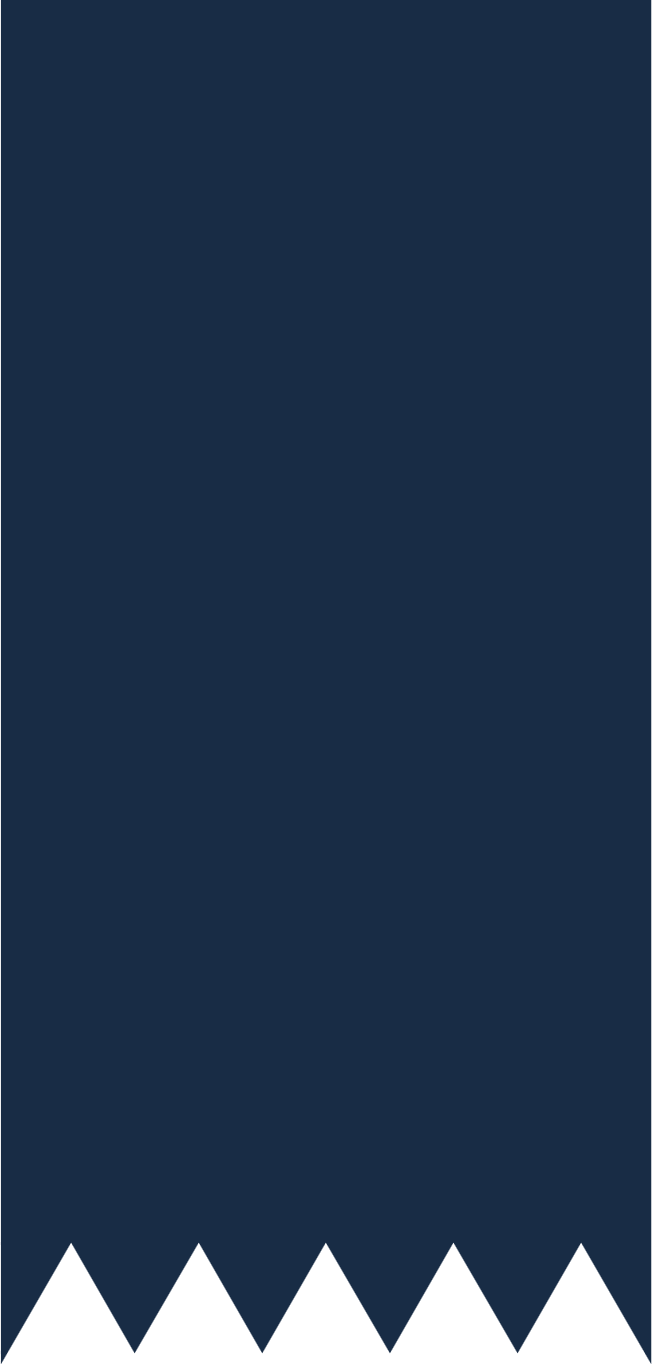 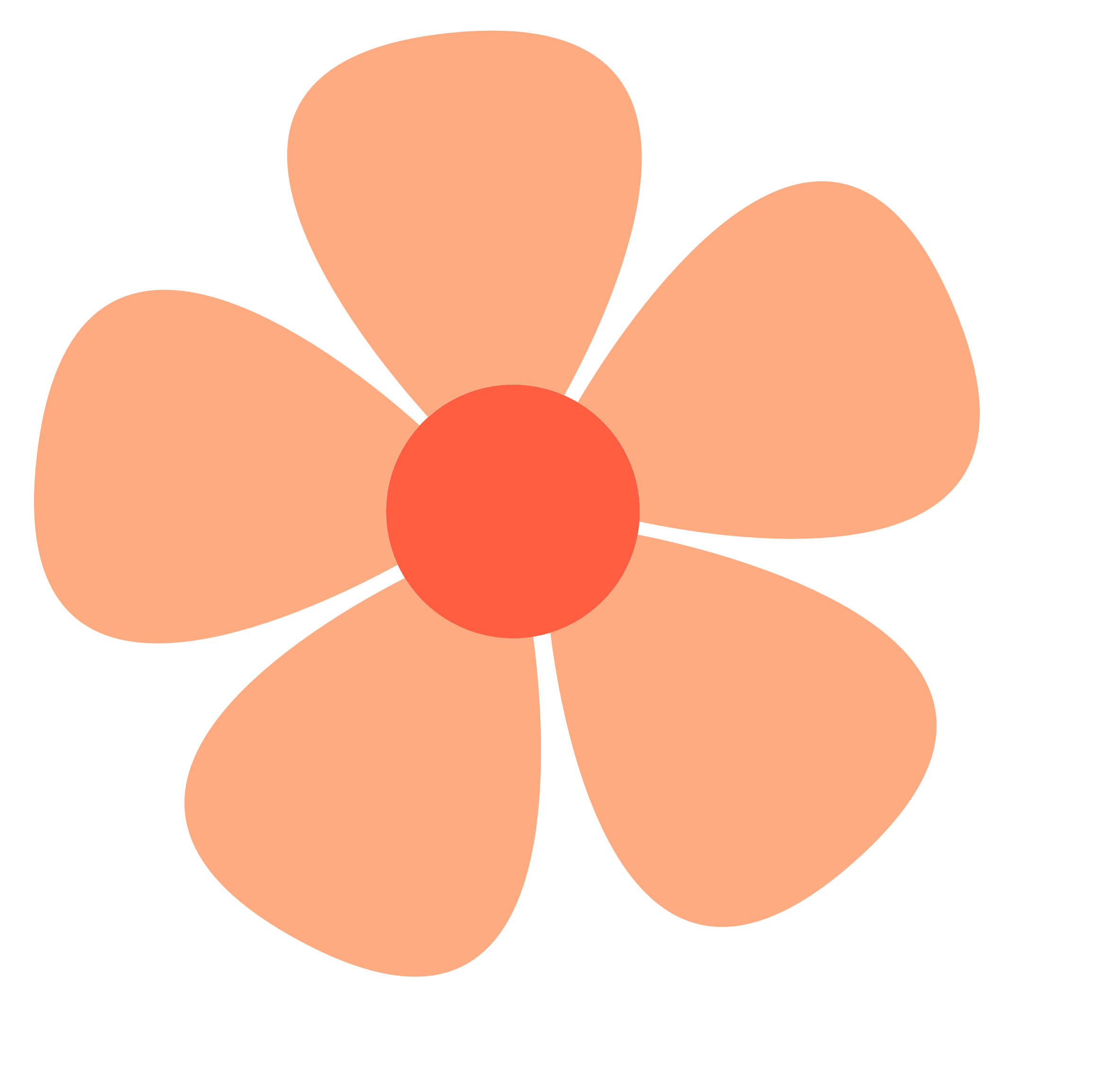 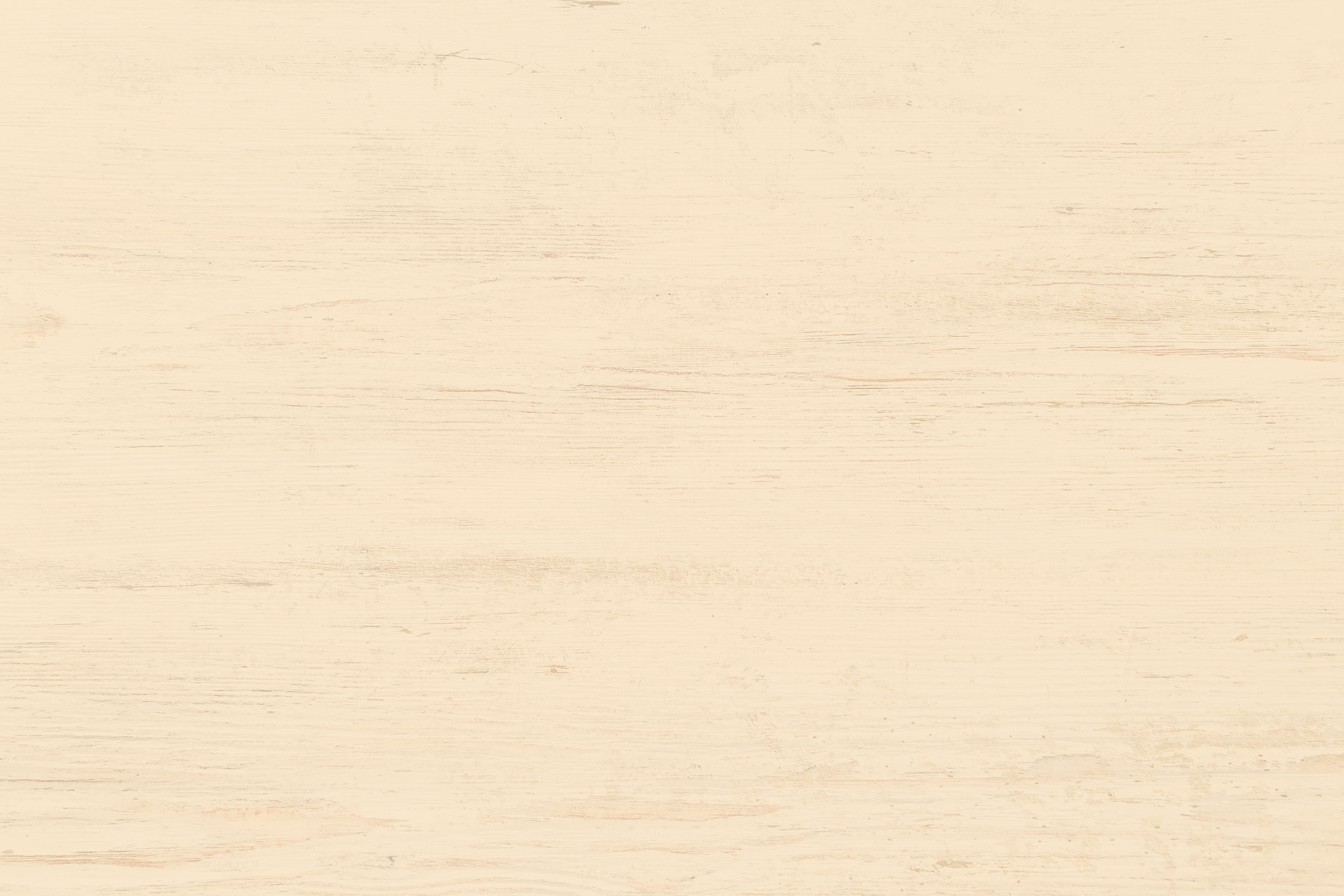 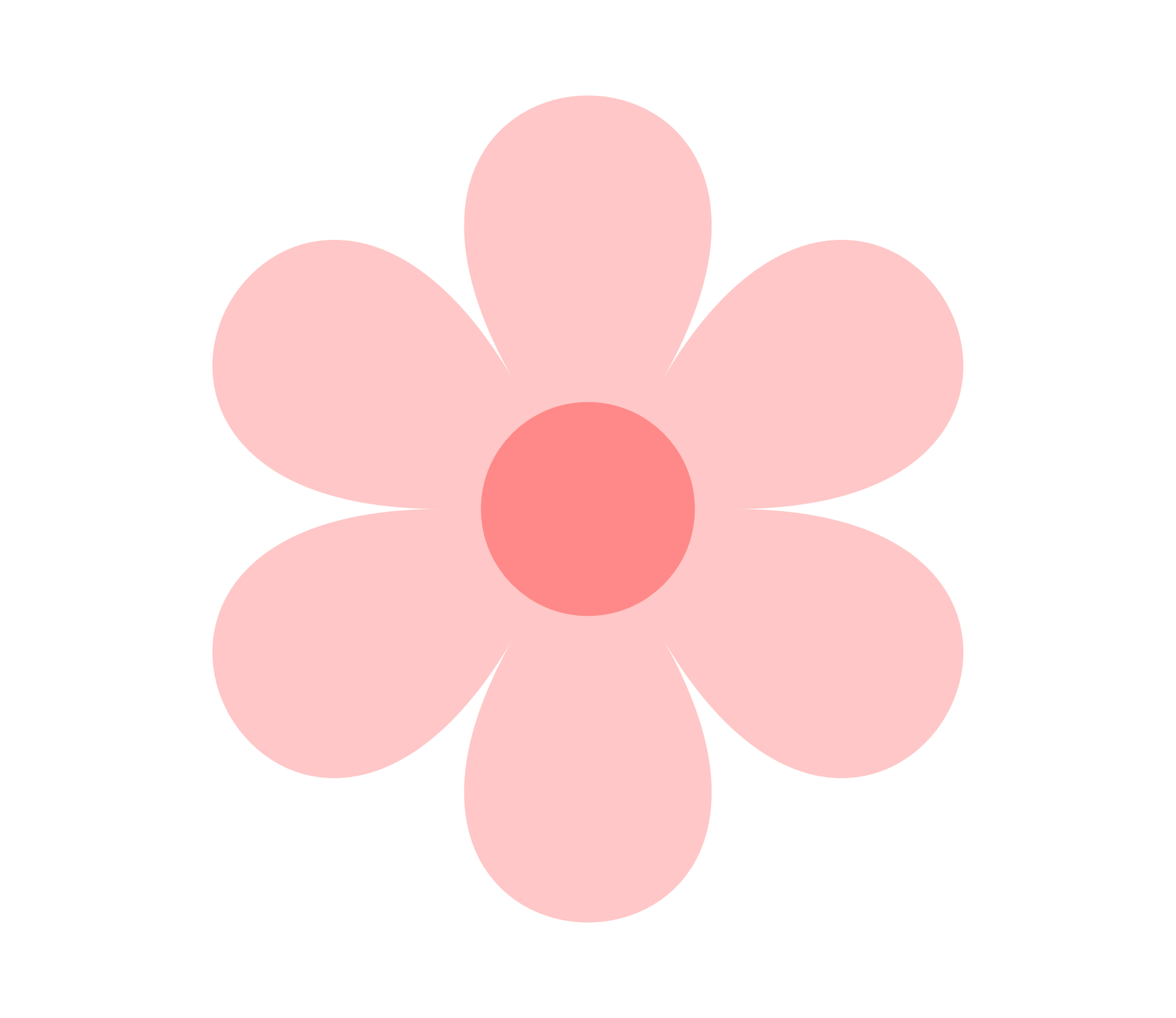 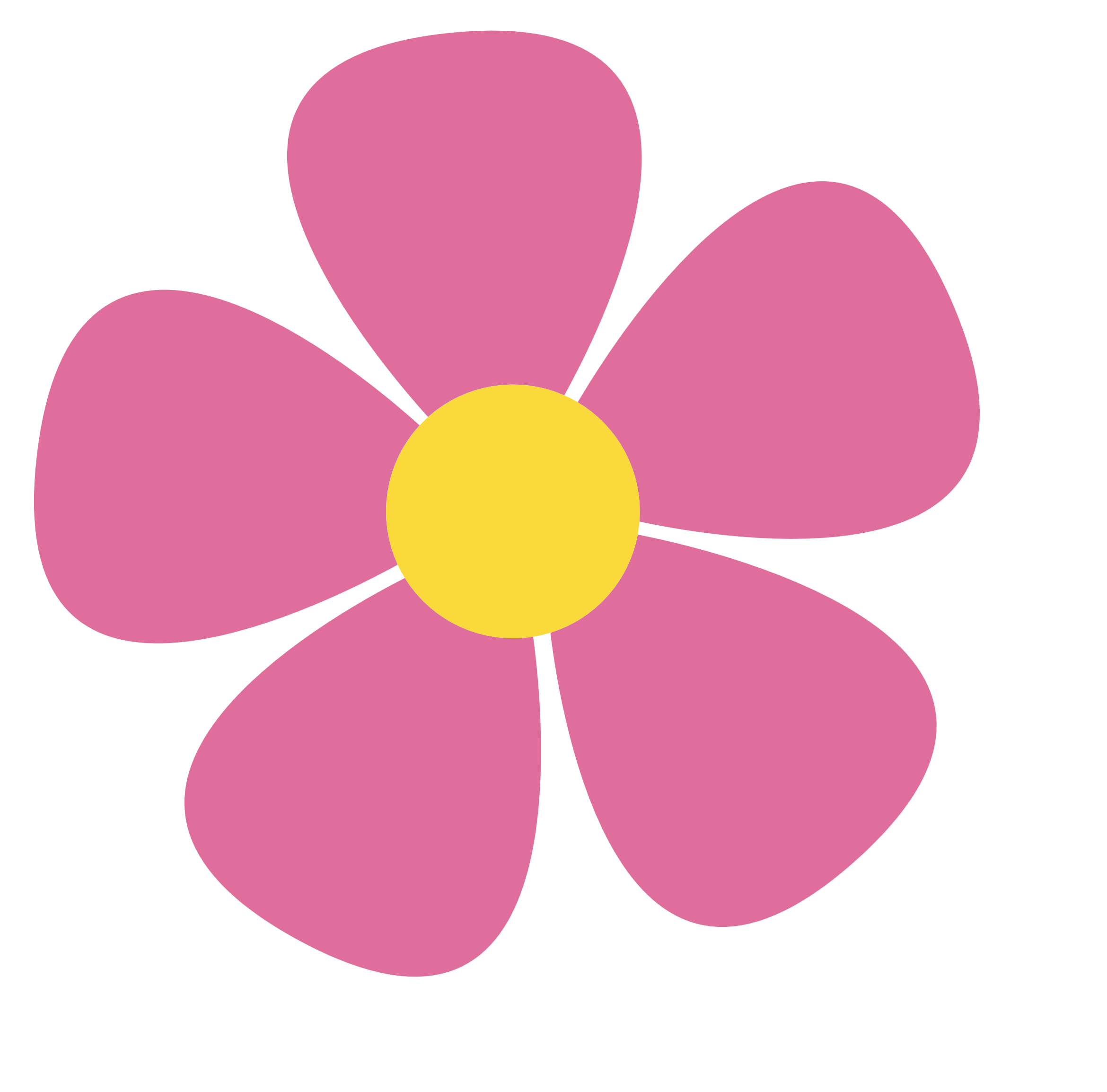 LUYỆN TẬP
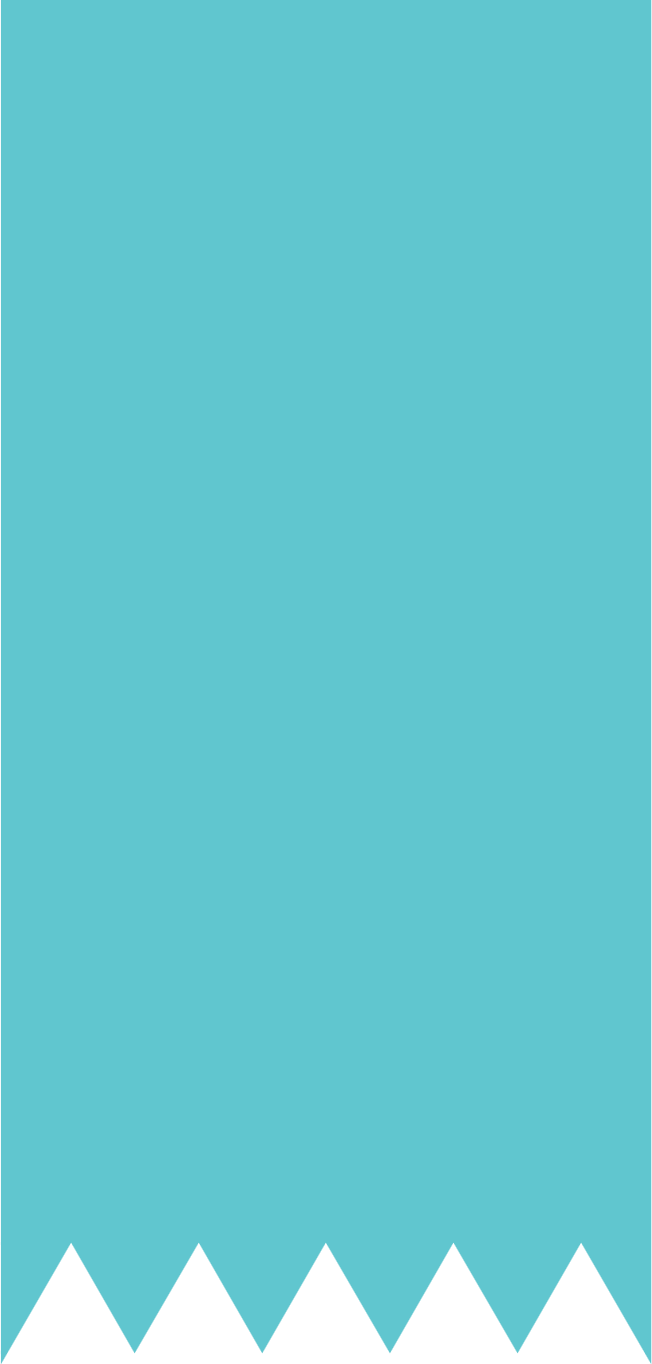 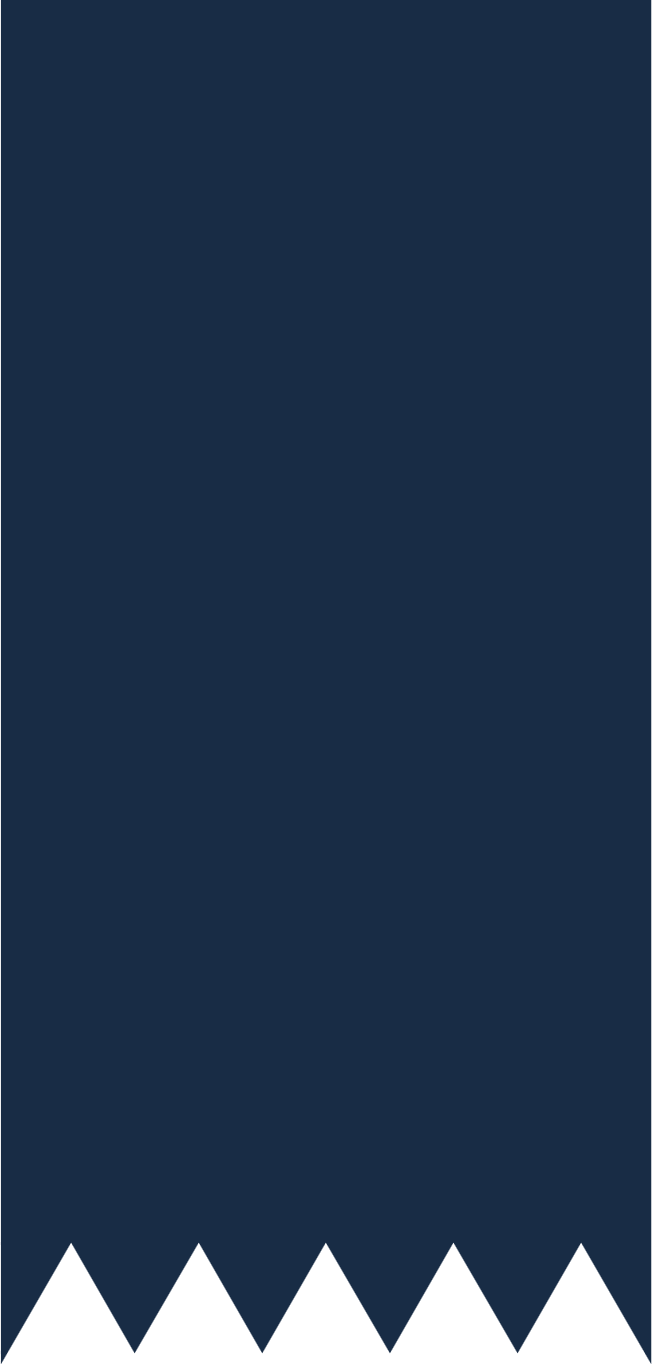 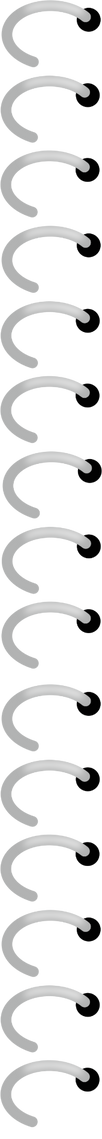 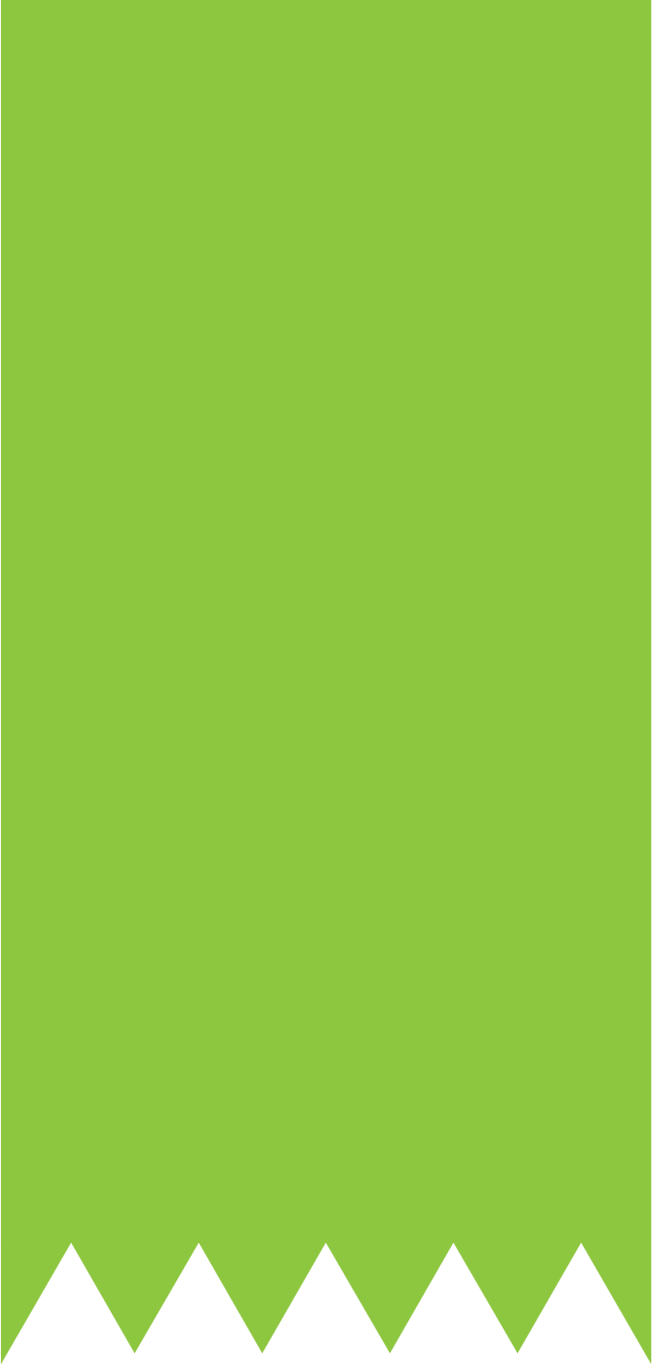 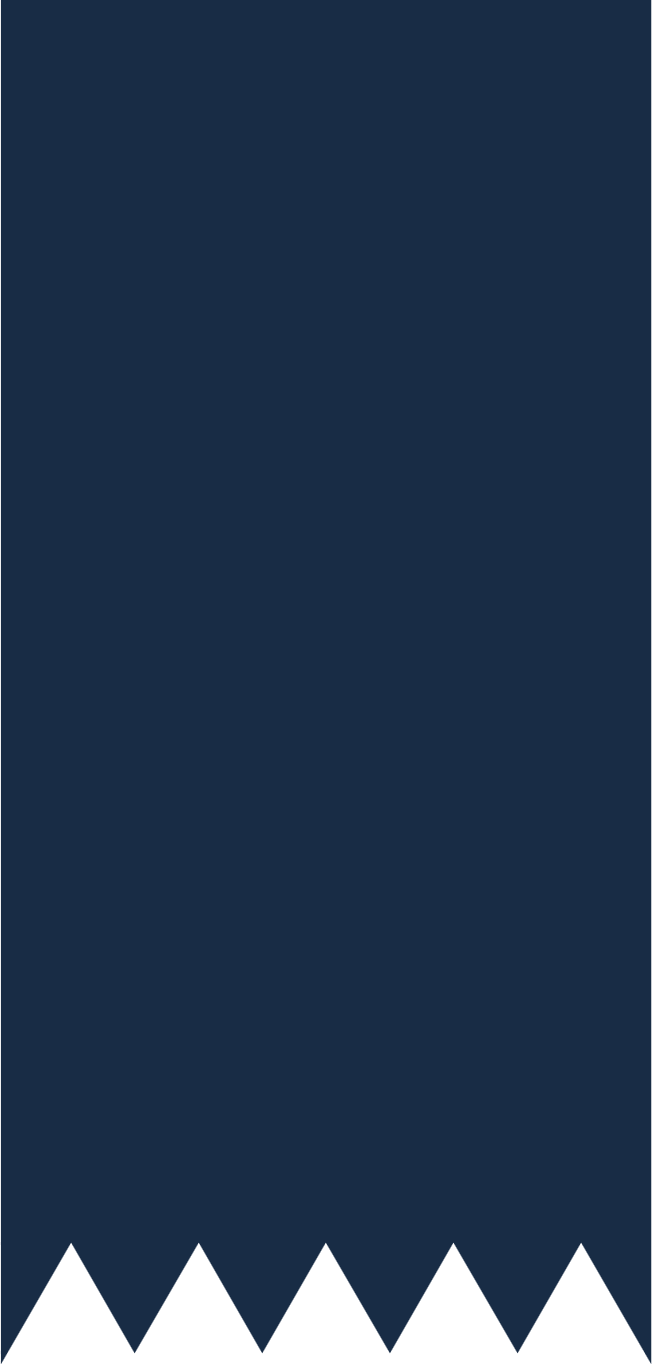 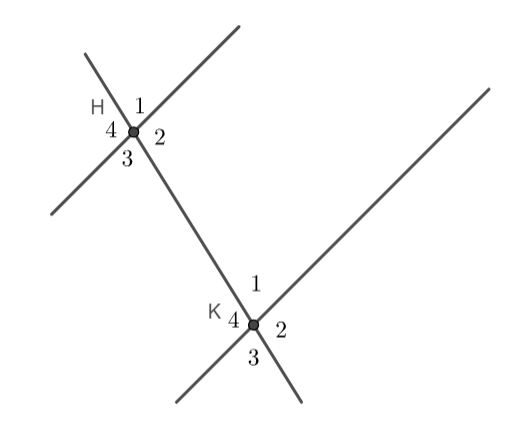 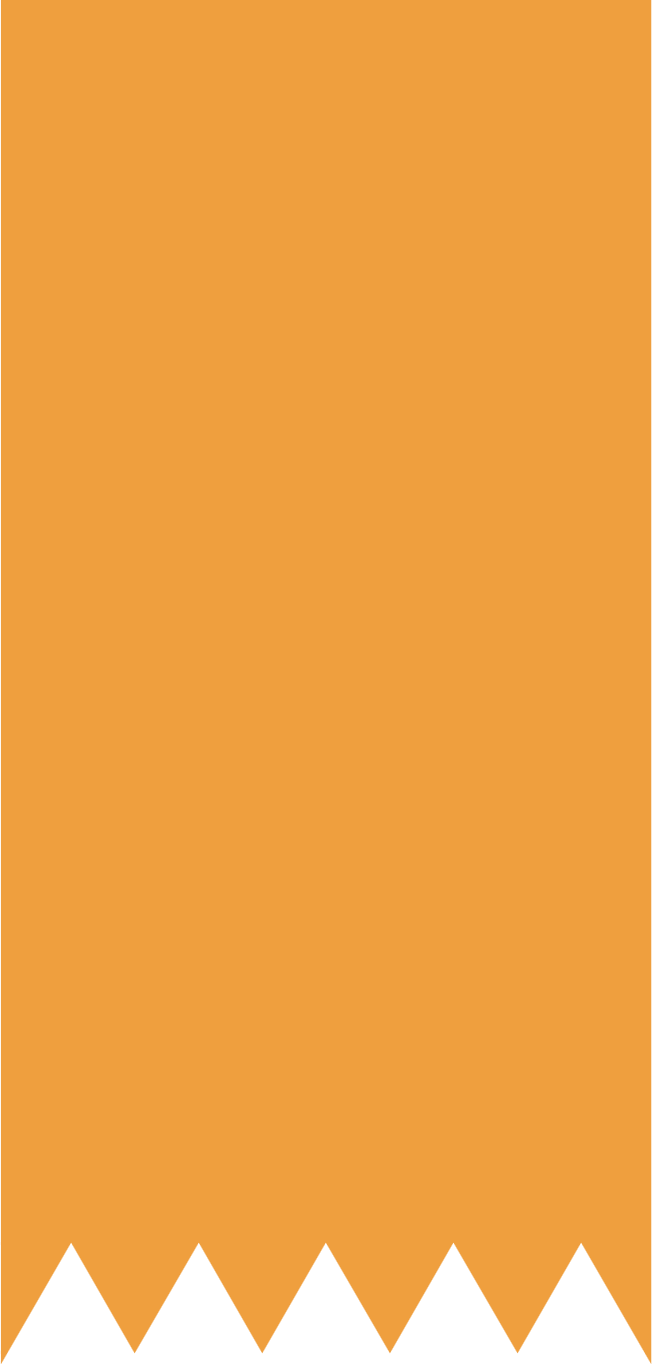 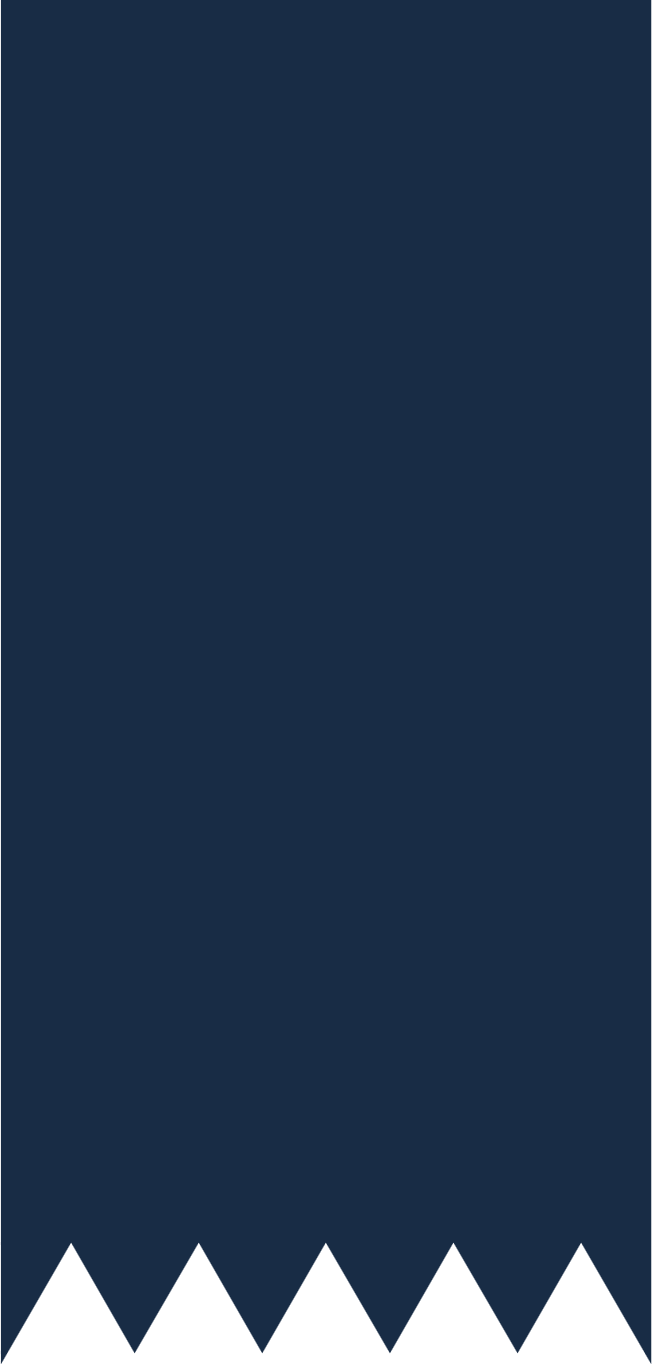 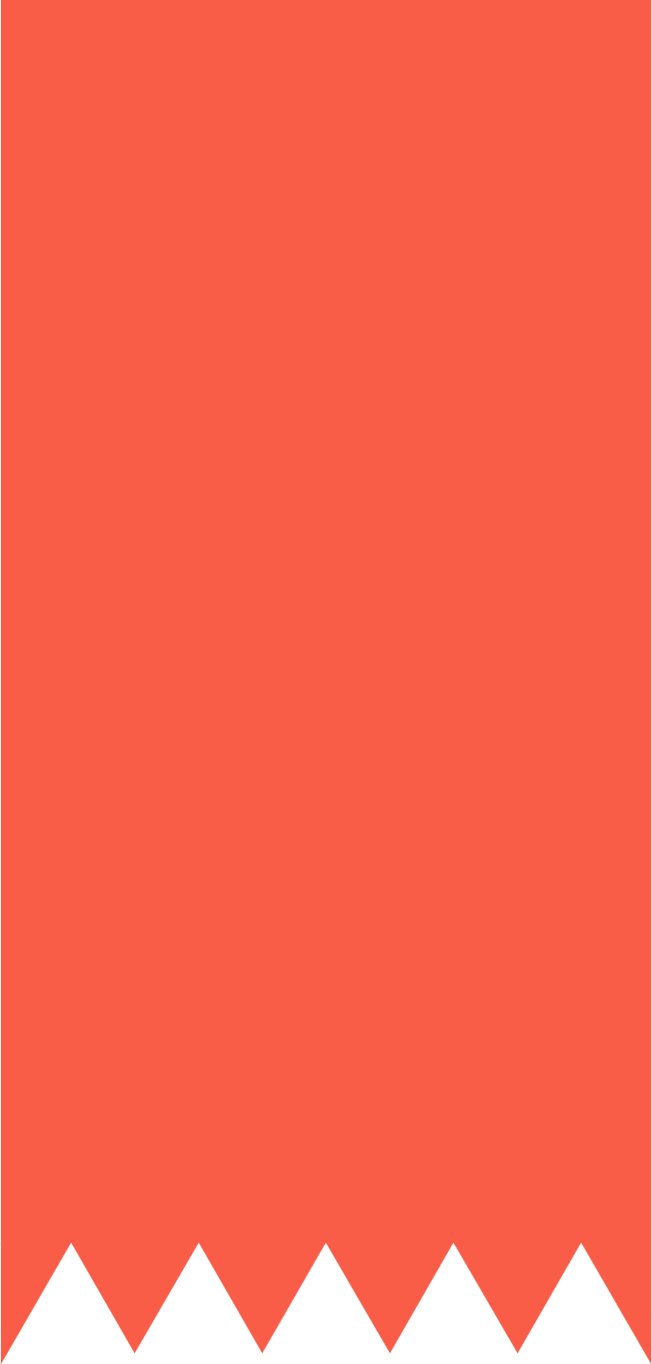 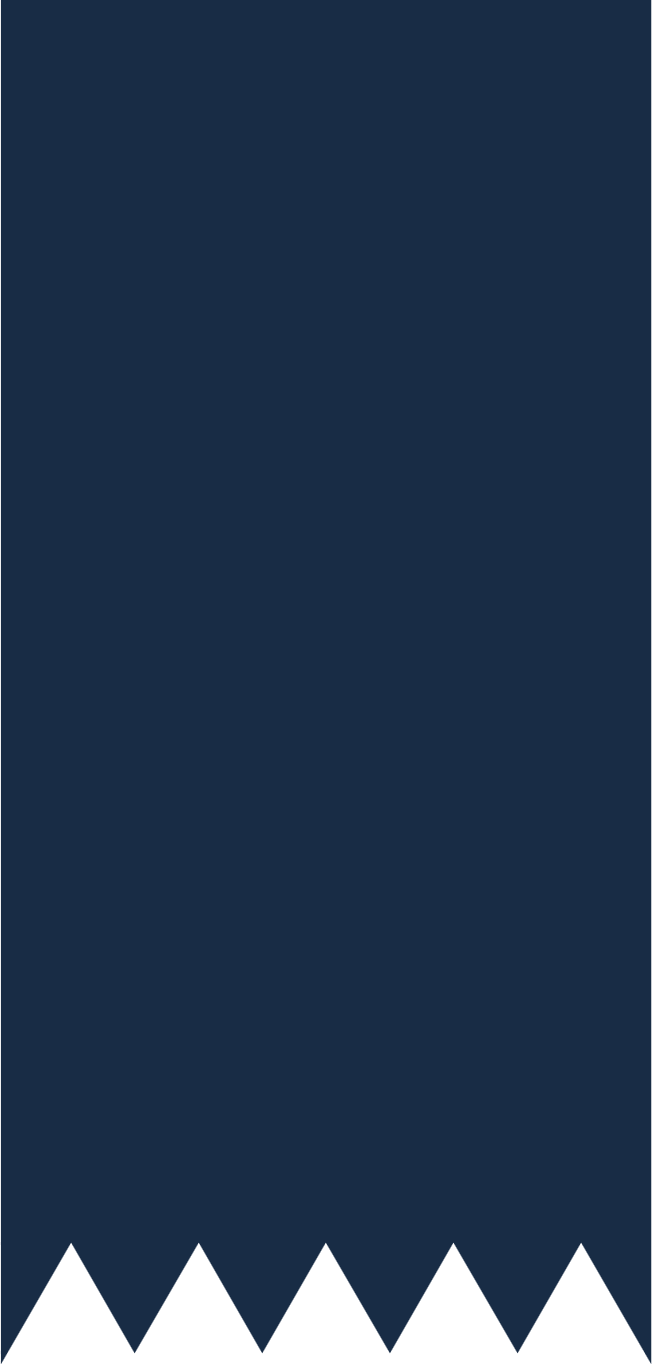 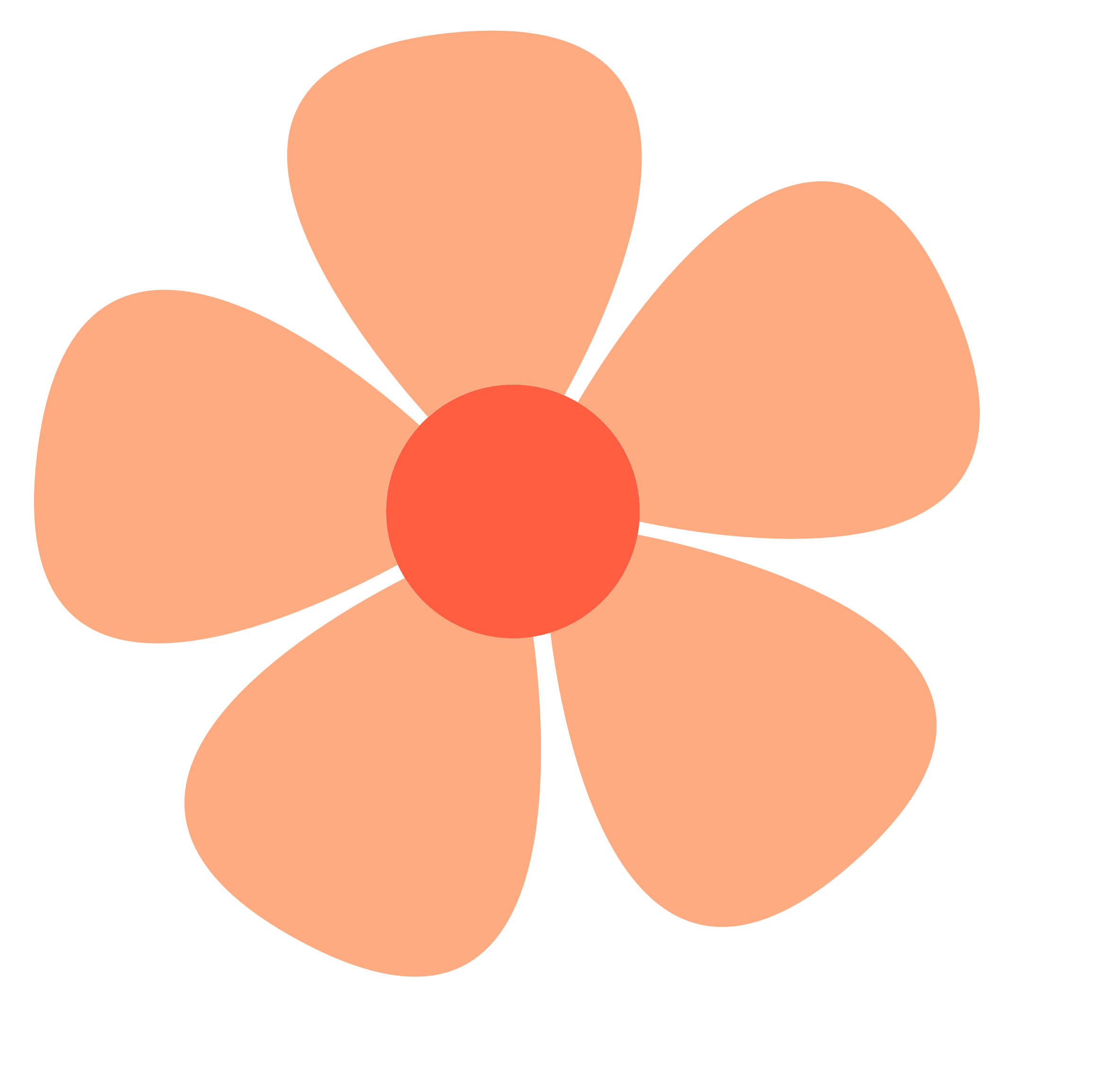 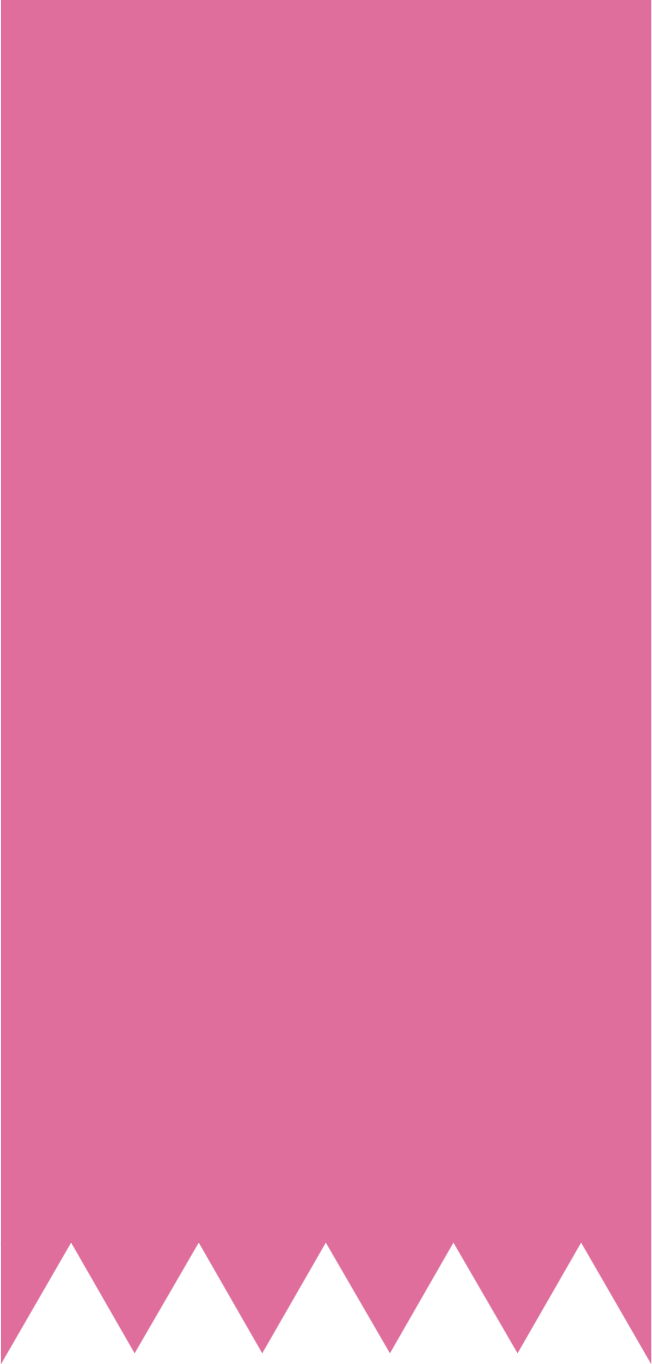 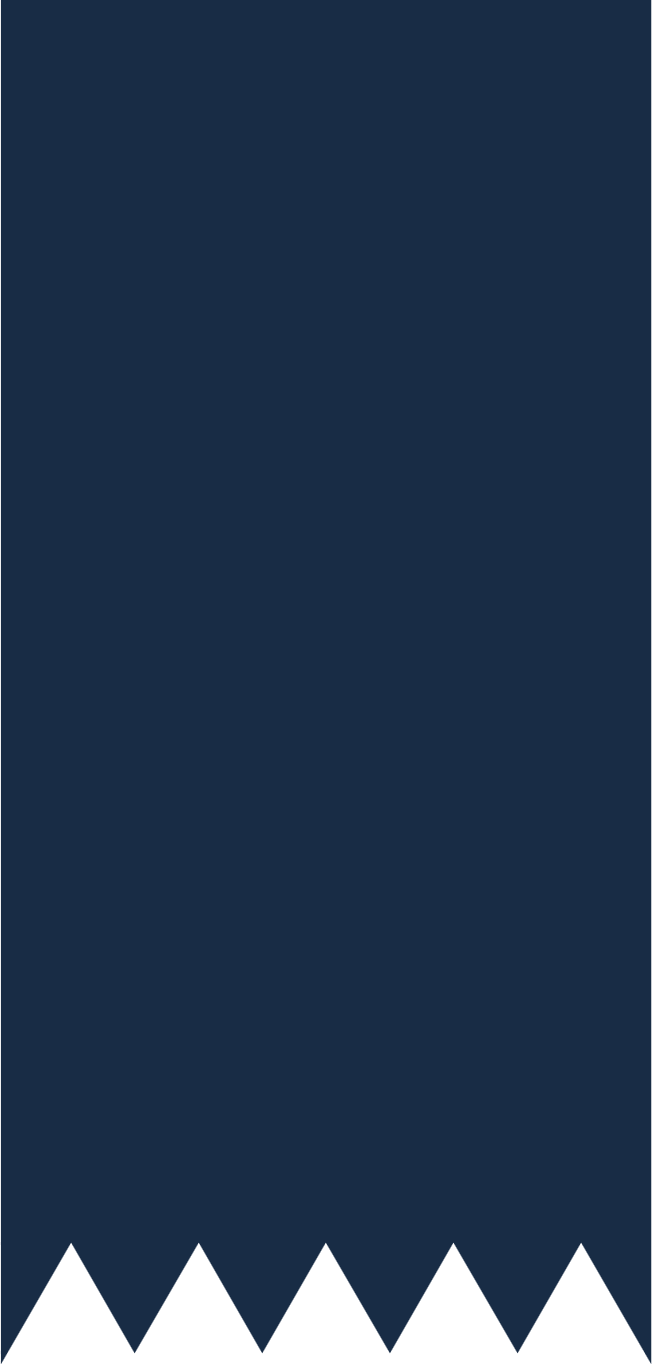 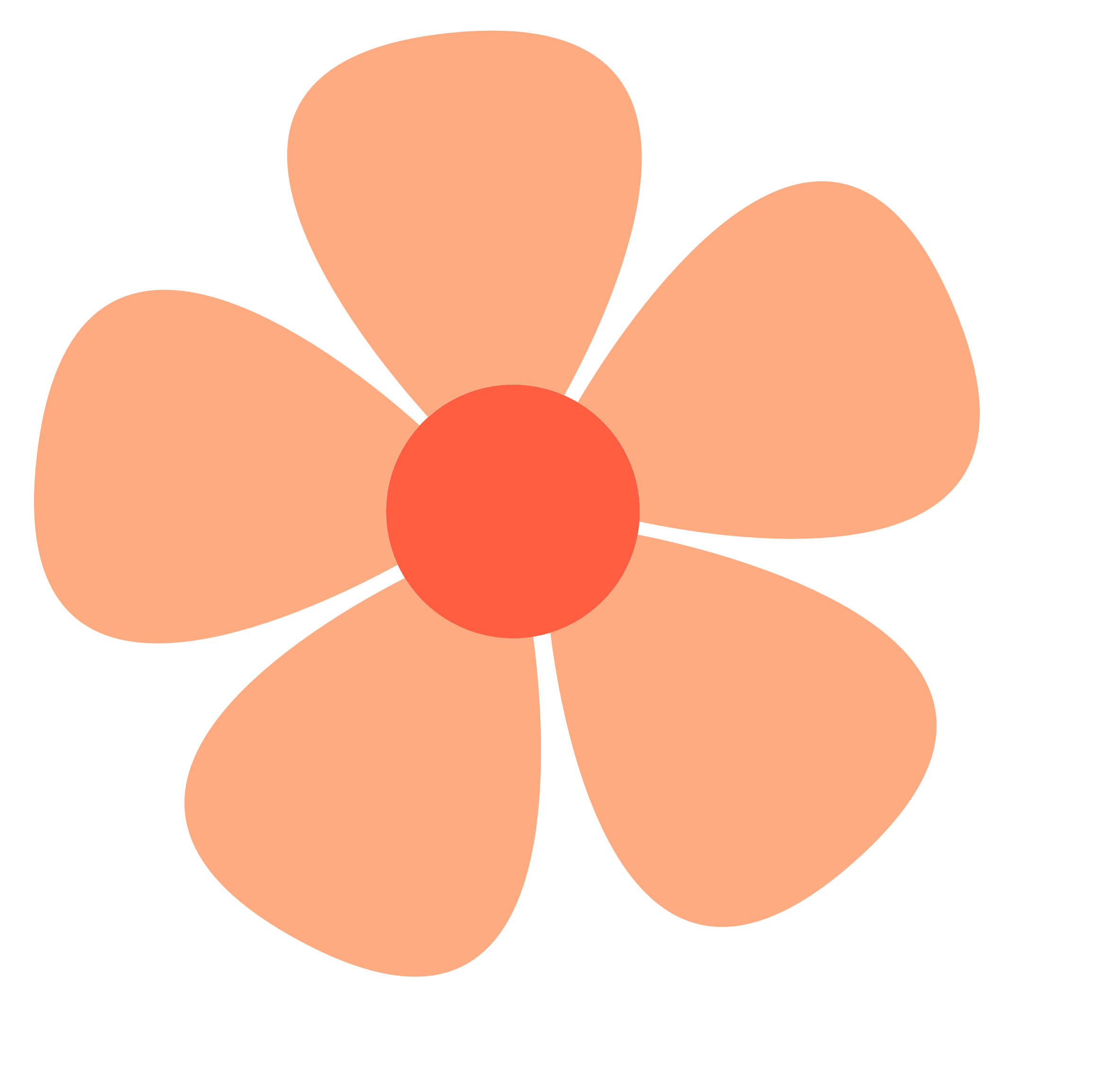 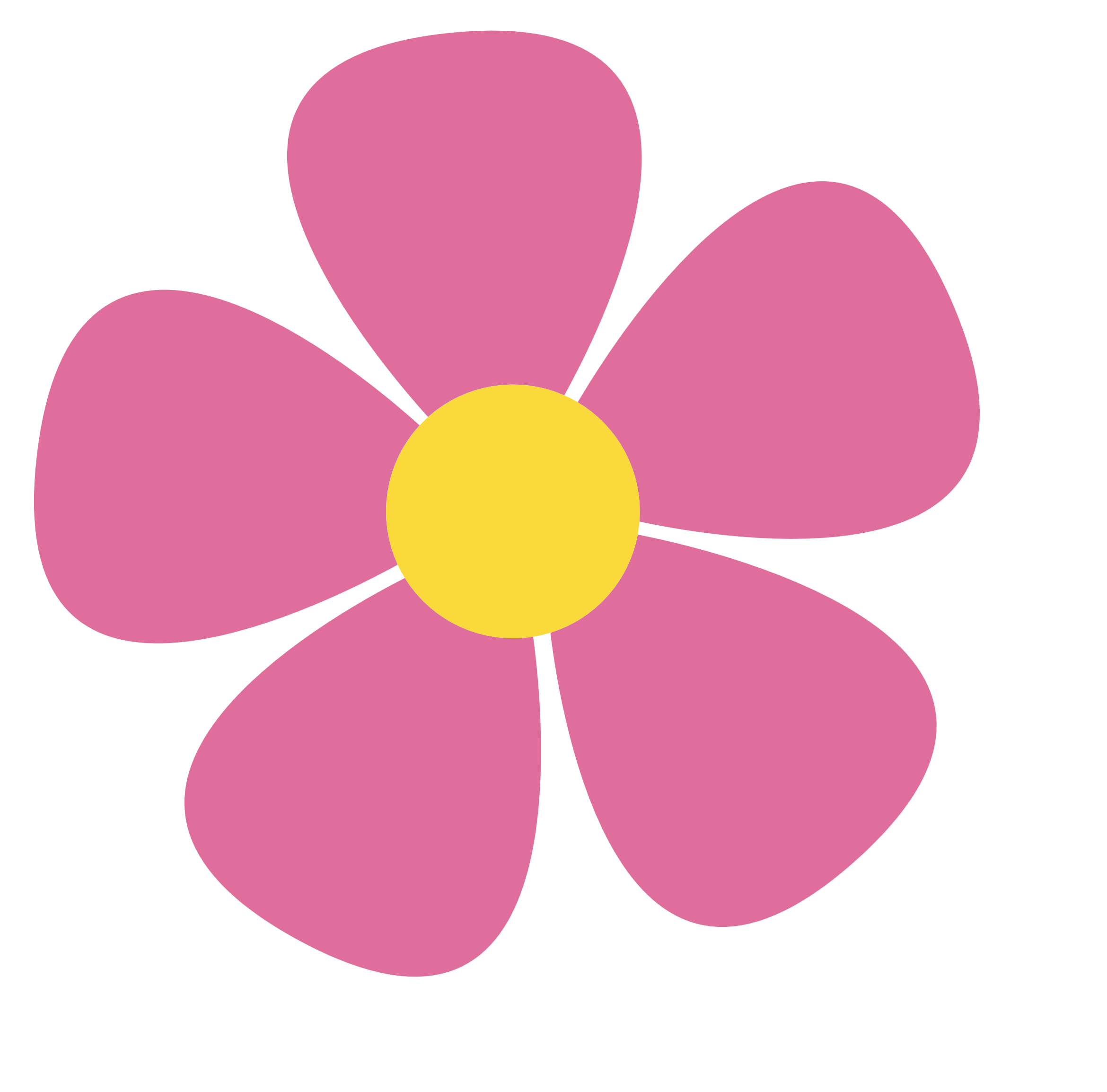 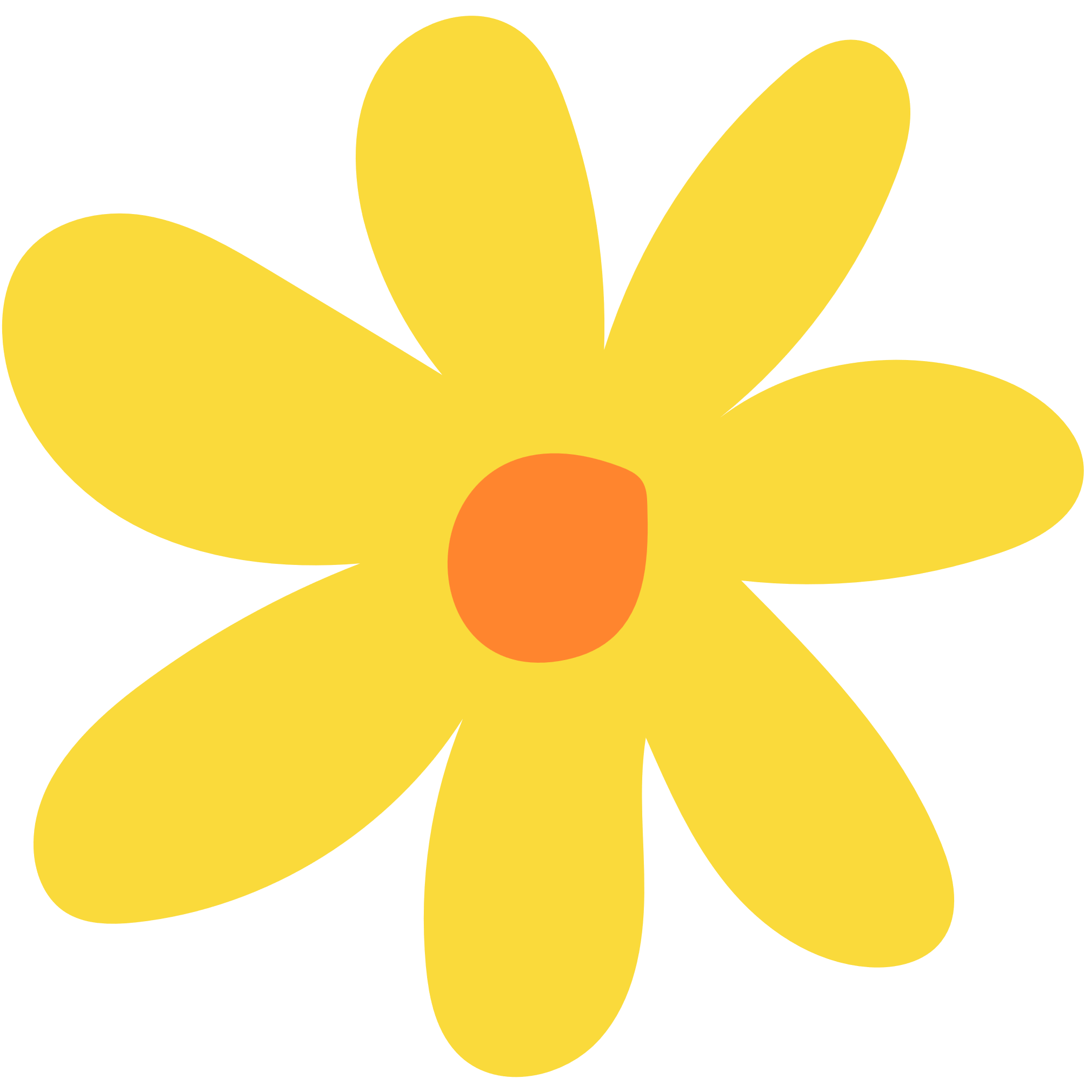 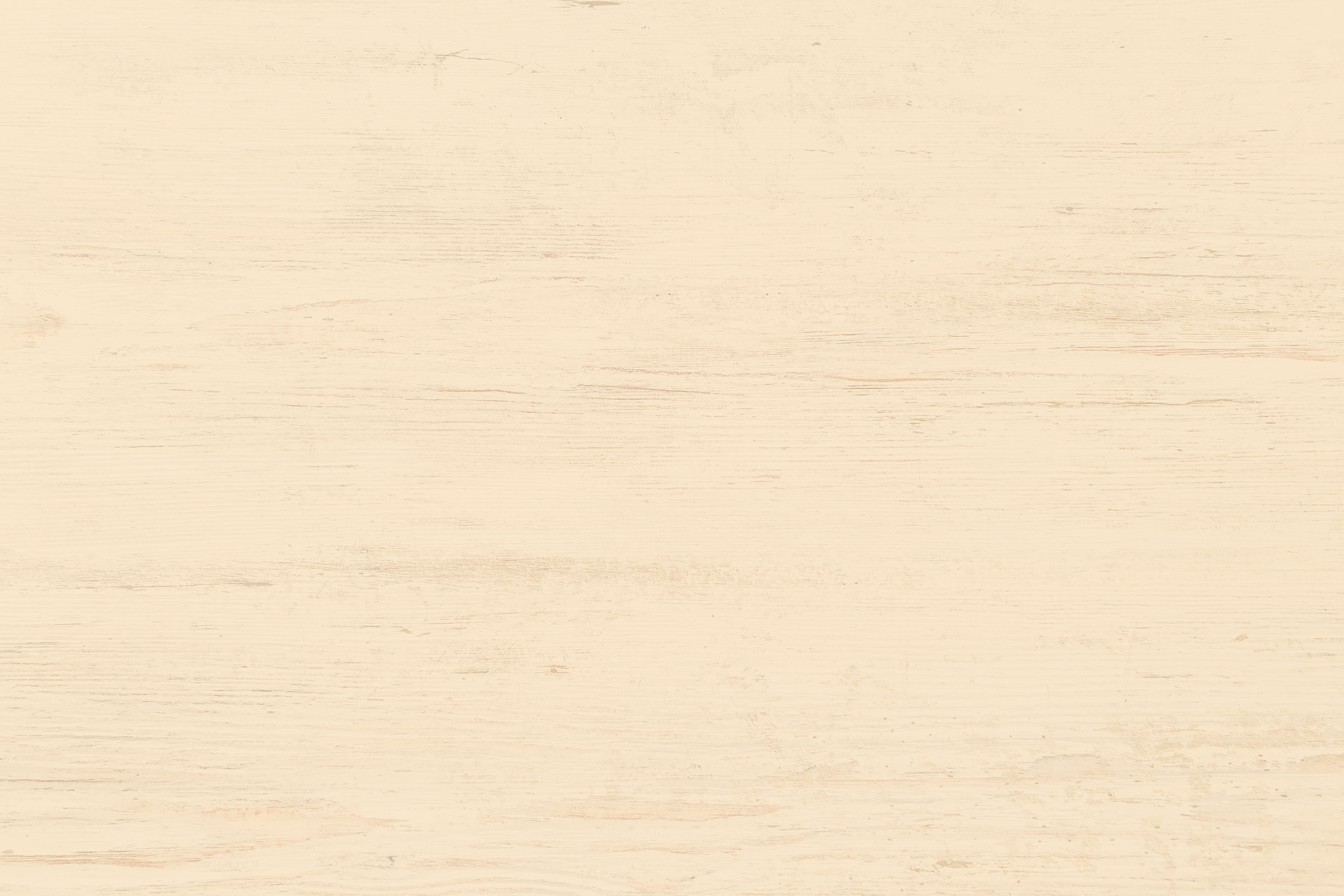 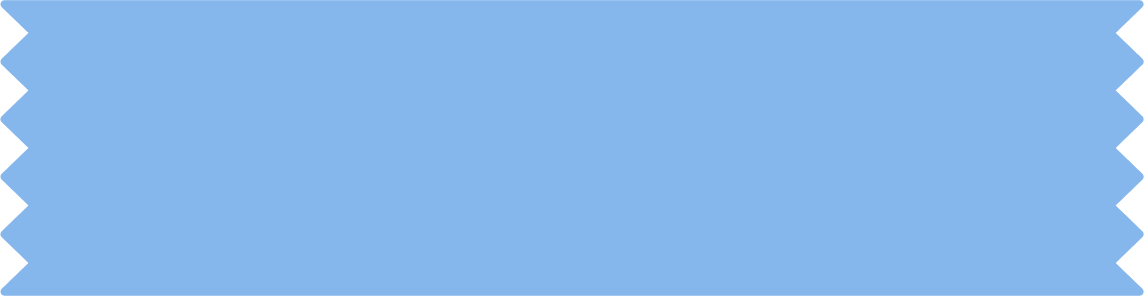 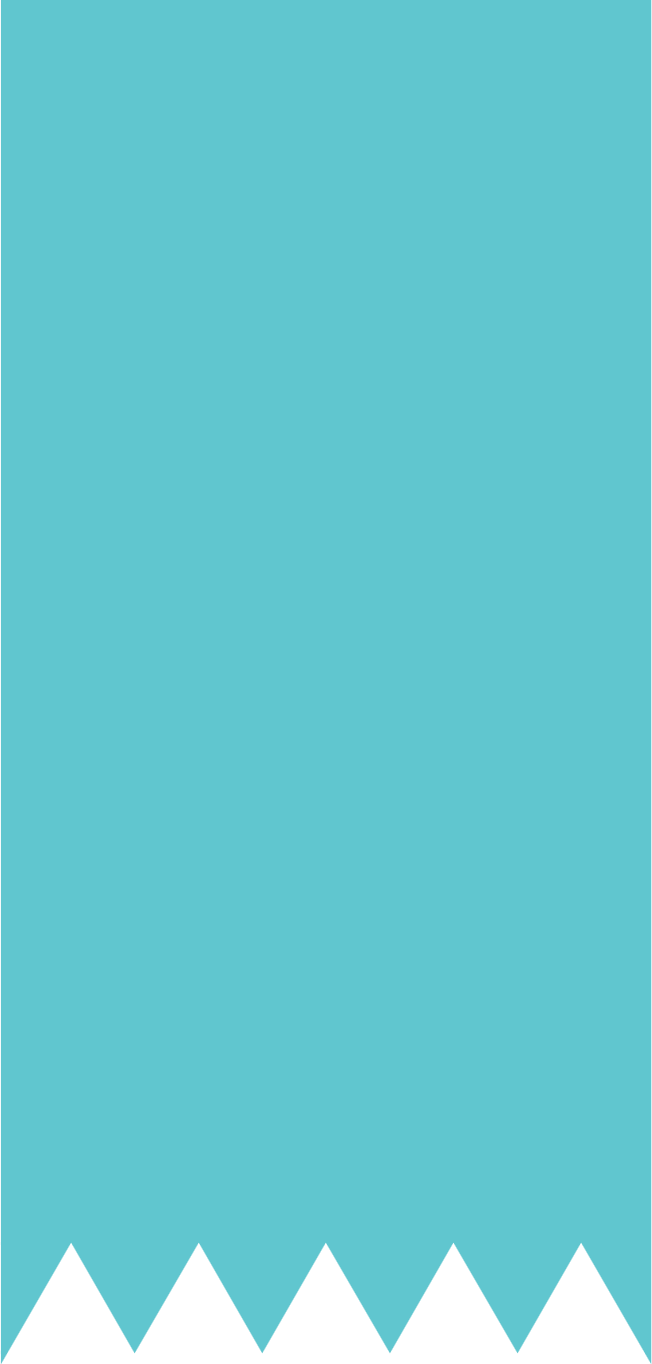 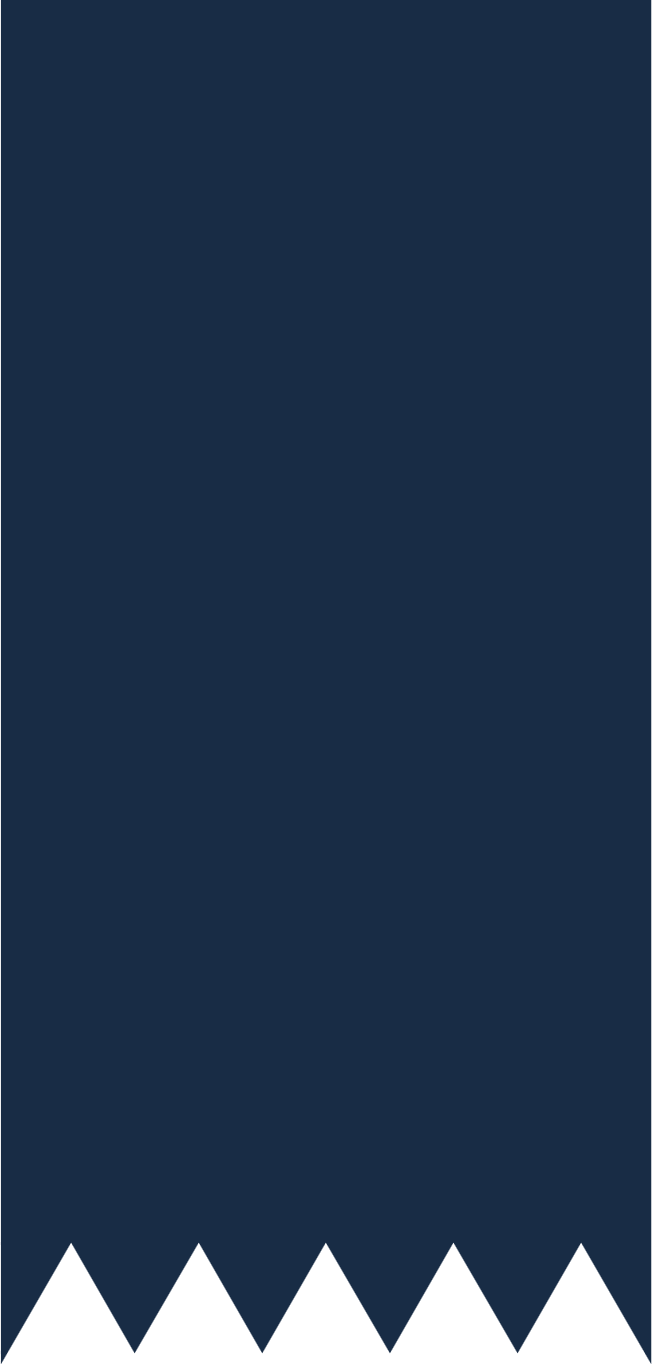 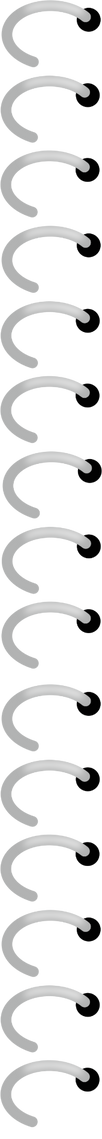 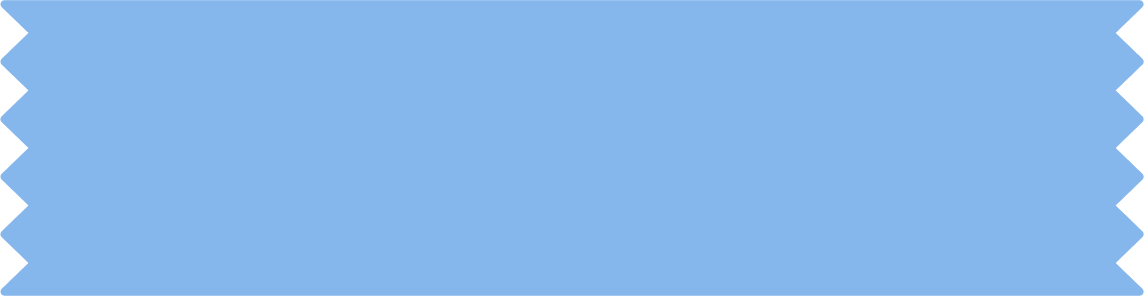 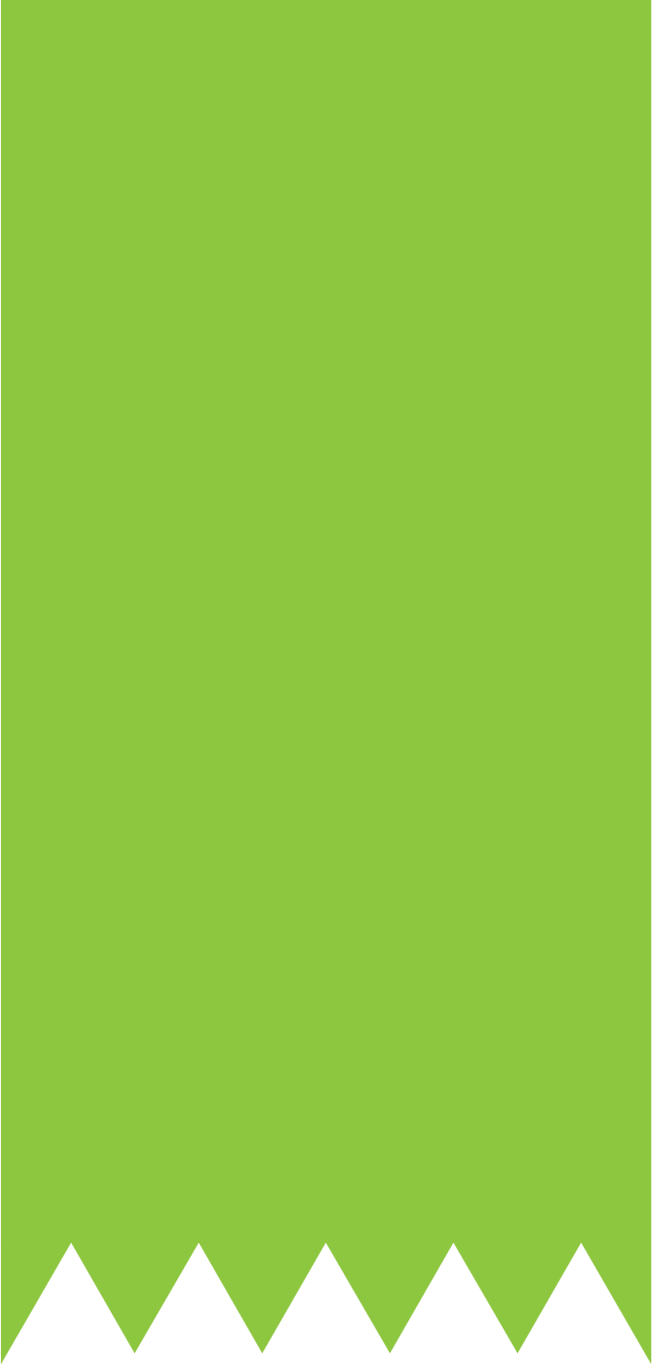 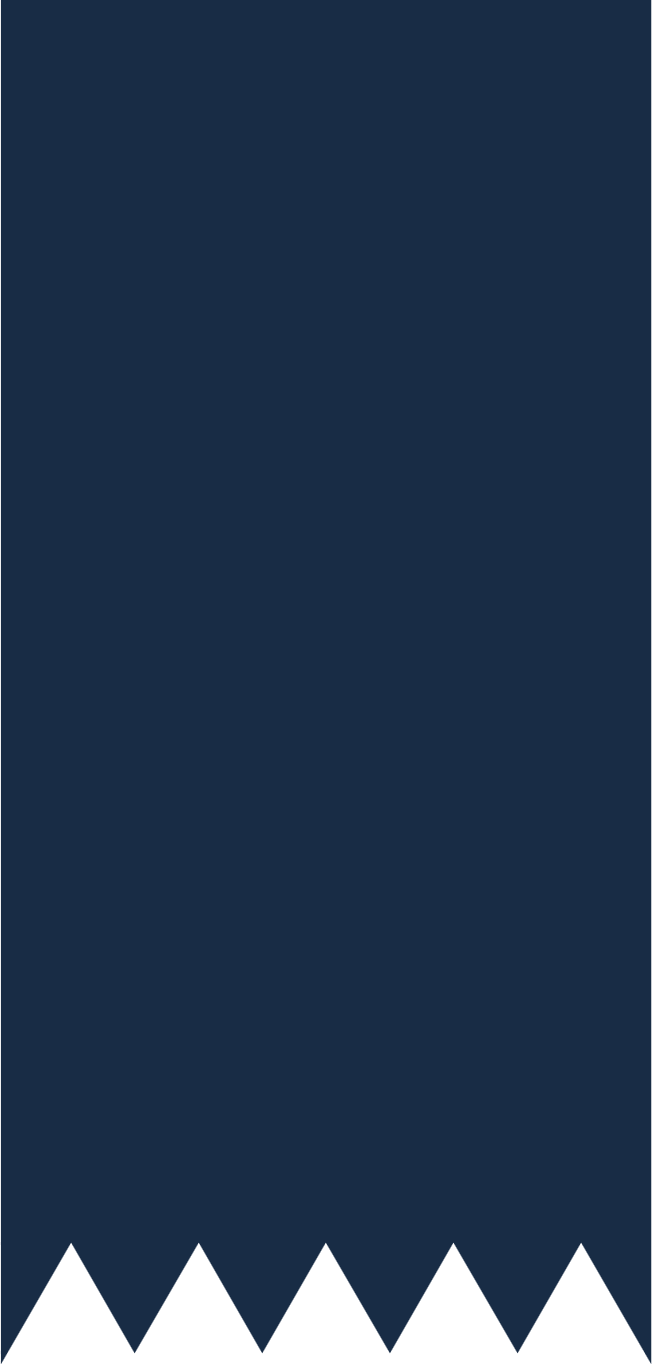 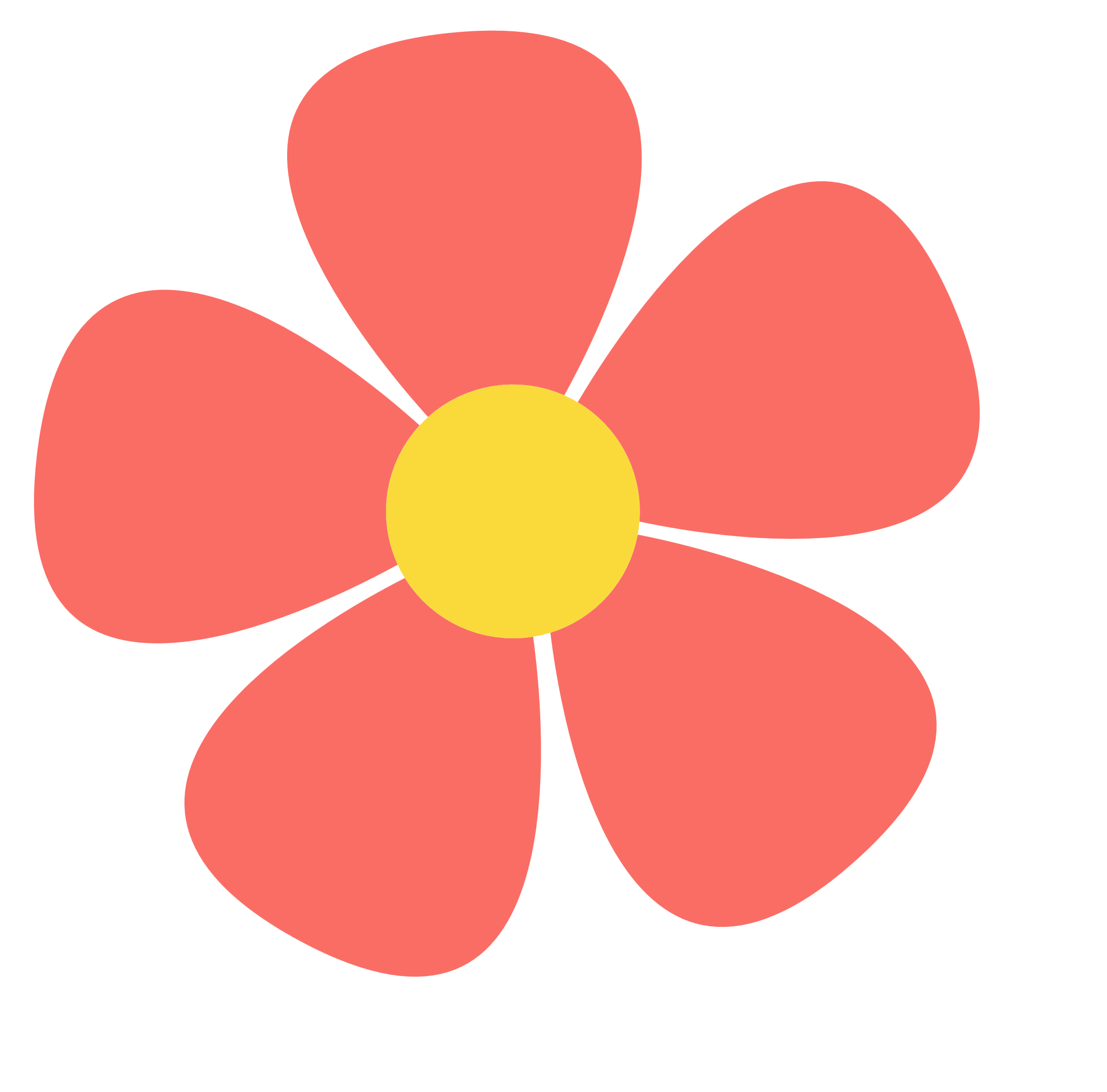 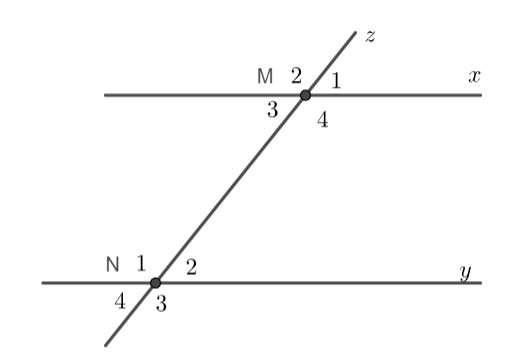 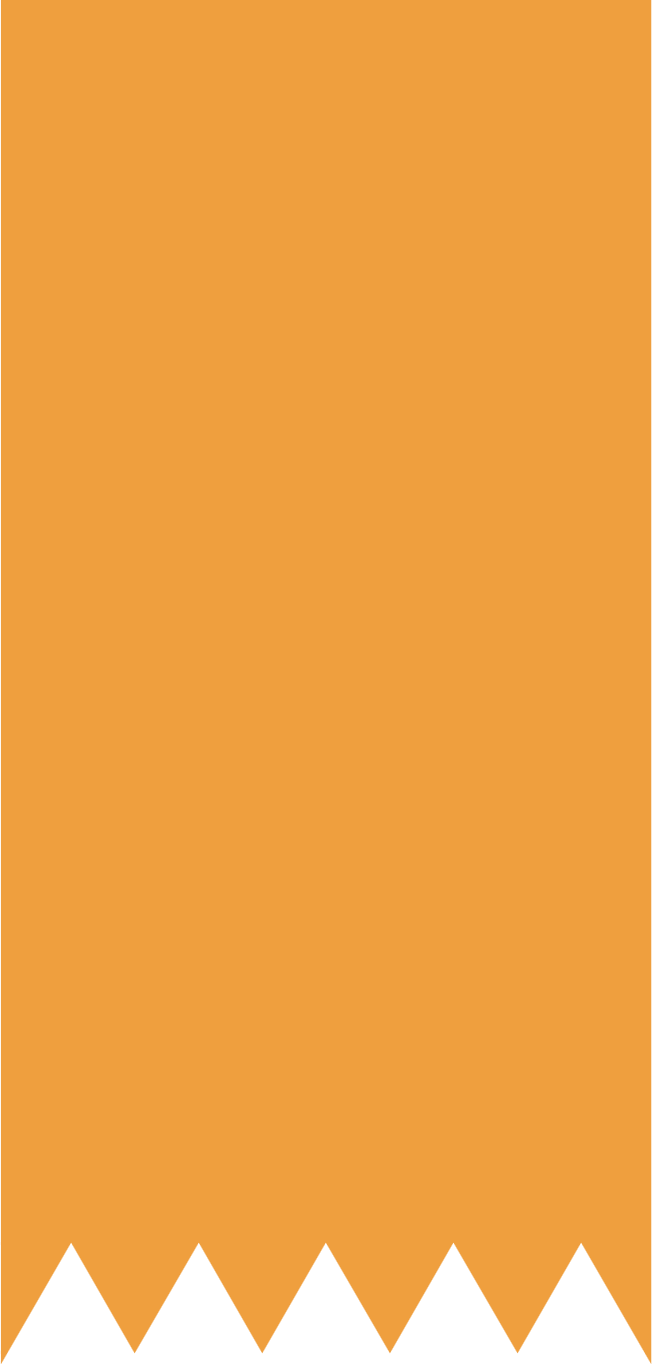 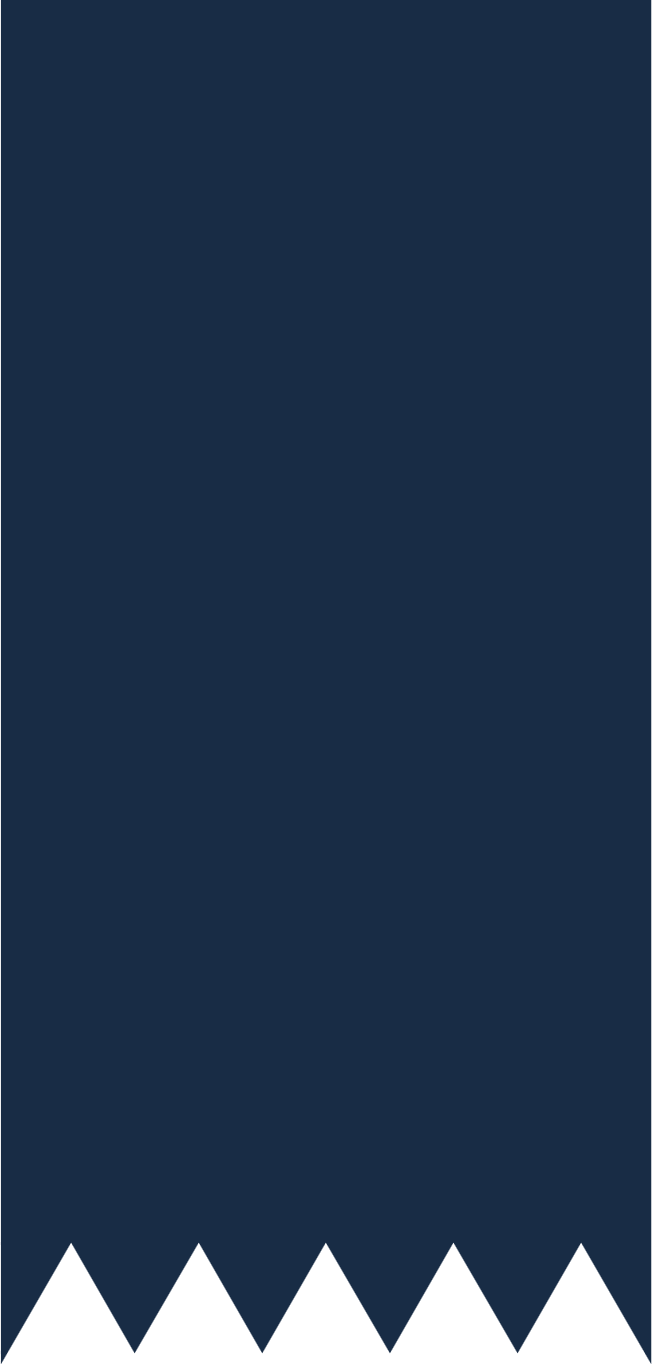 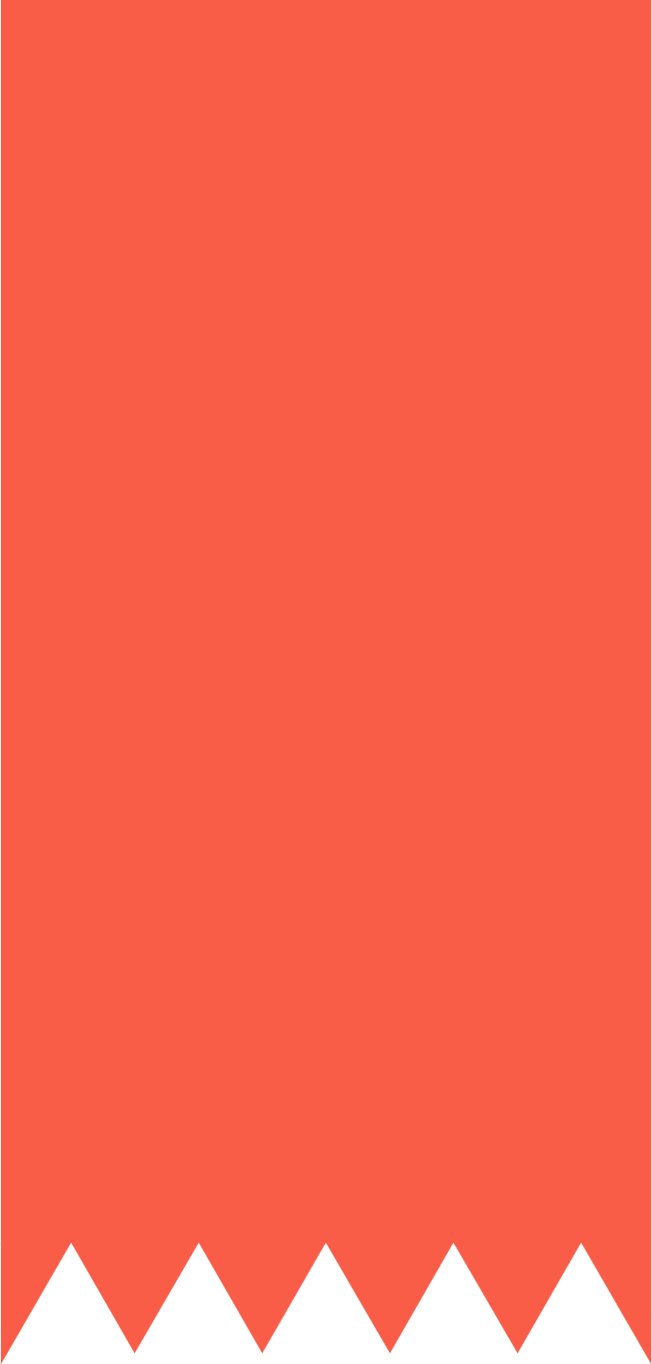 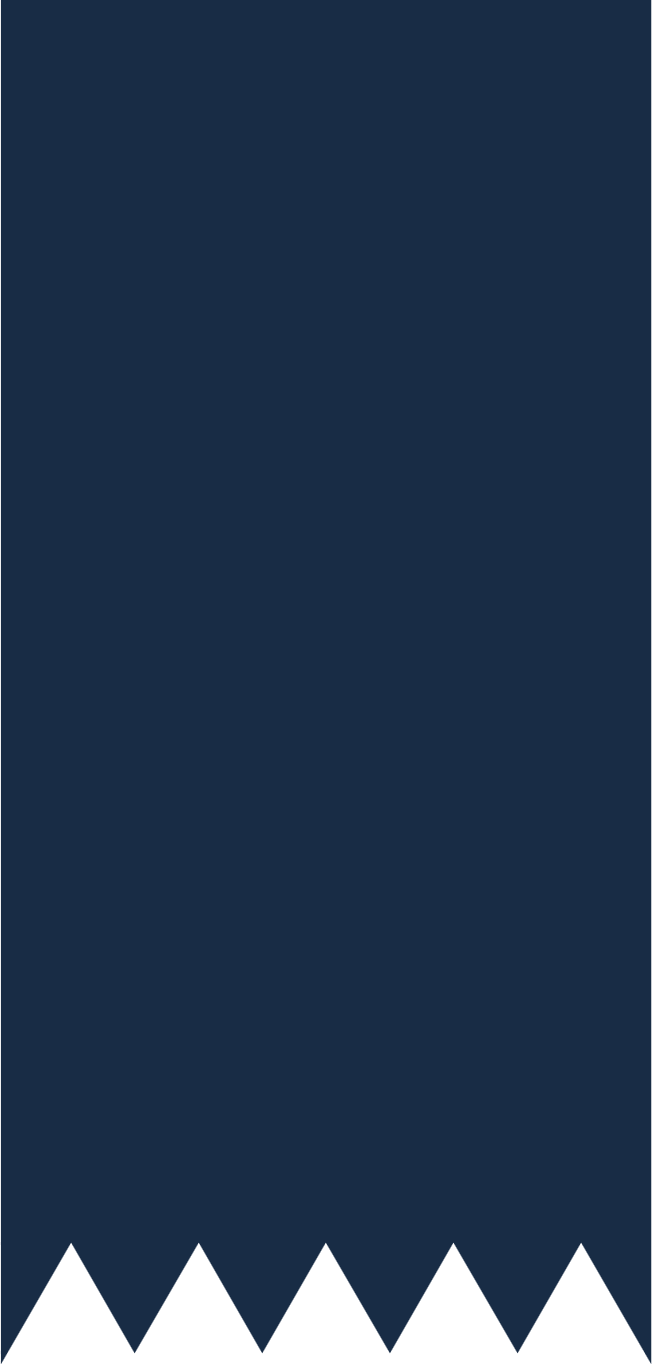 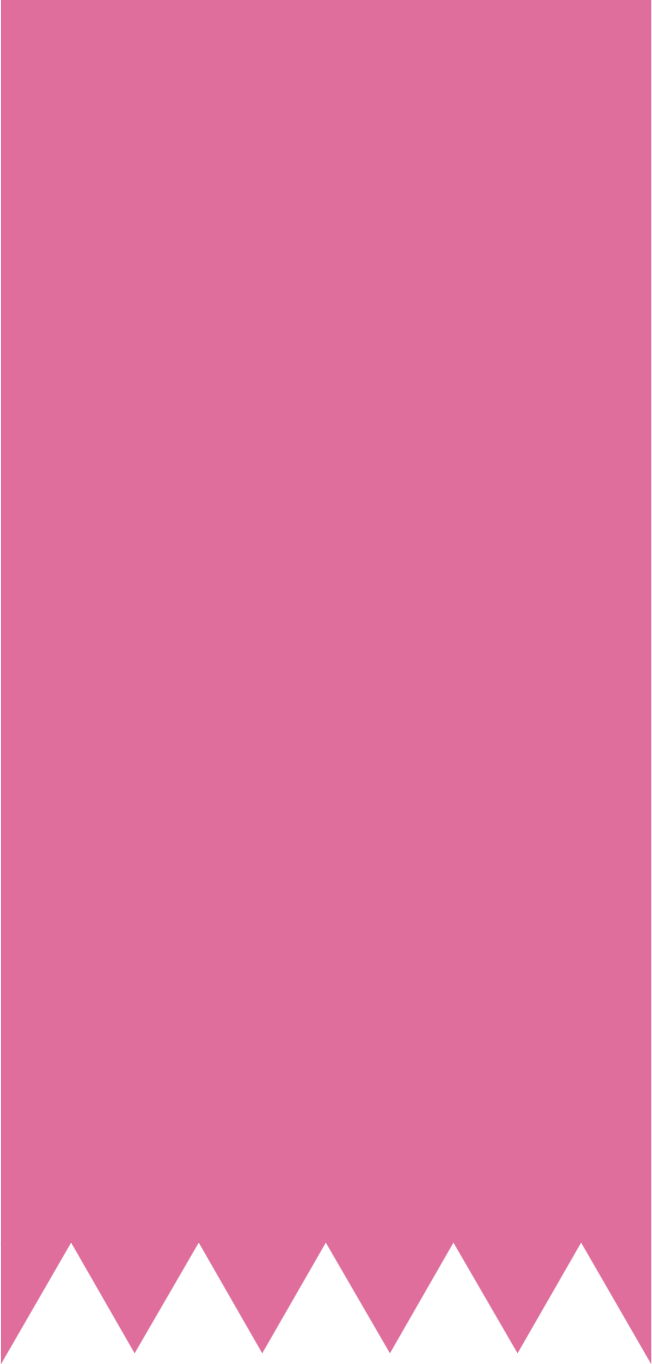 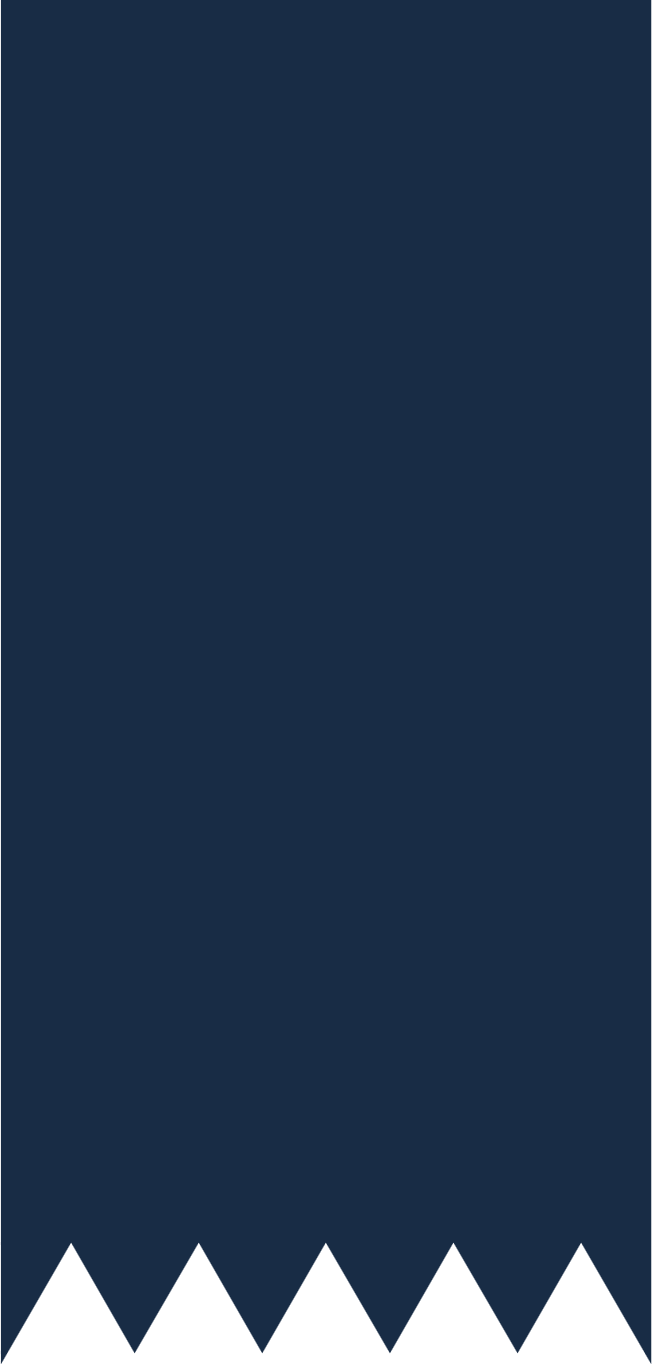 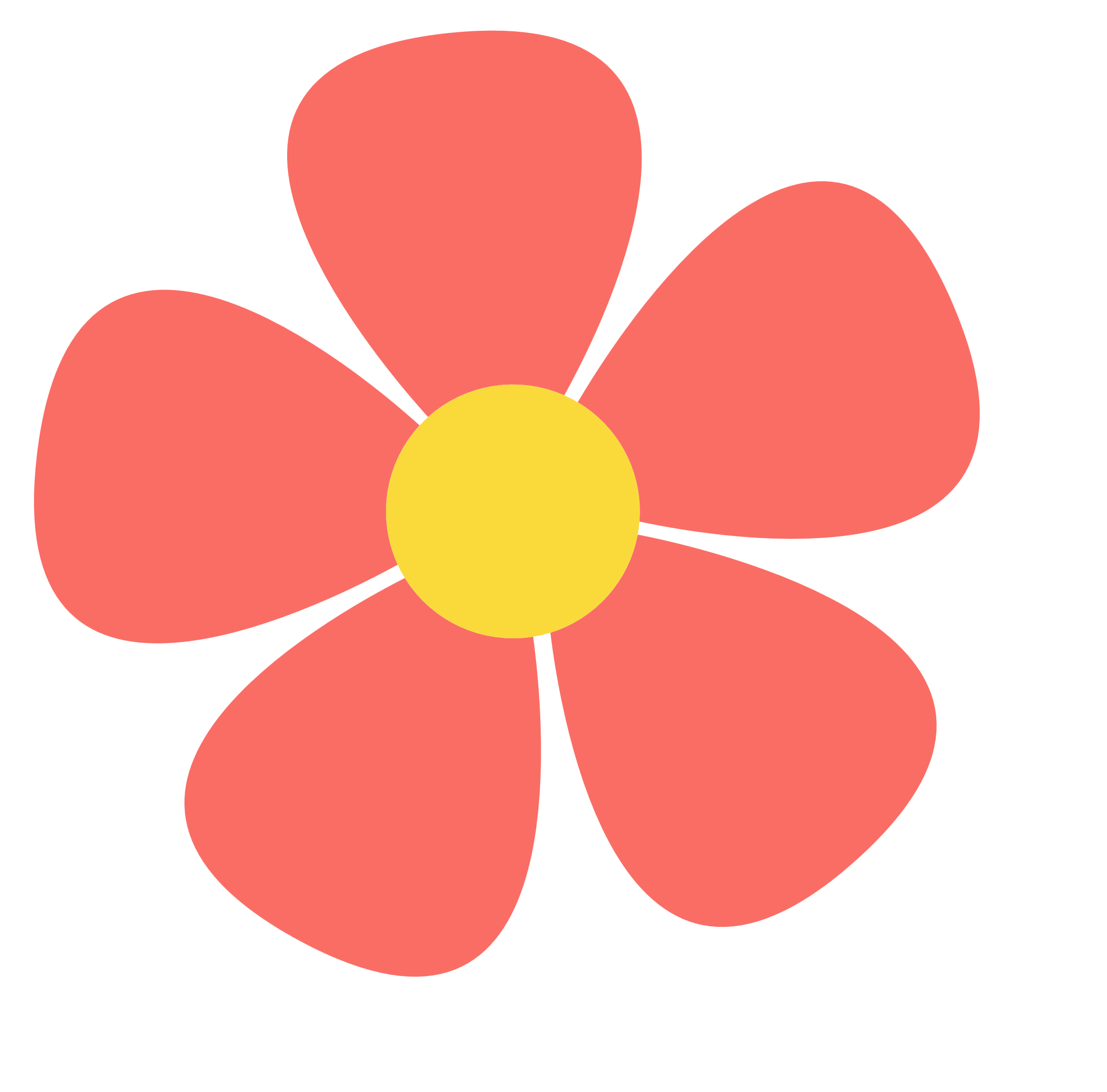 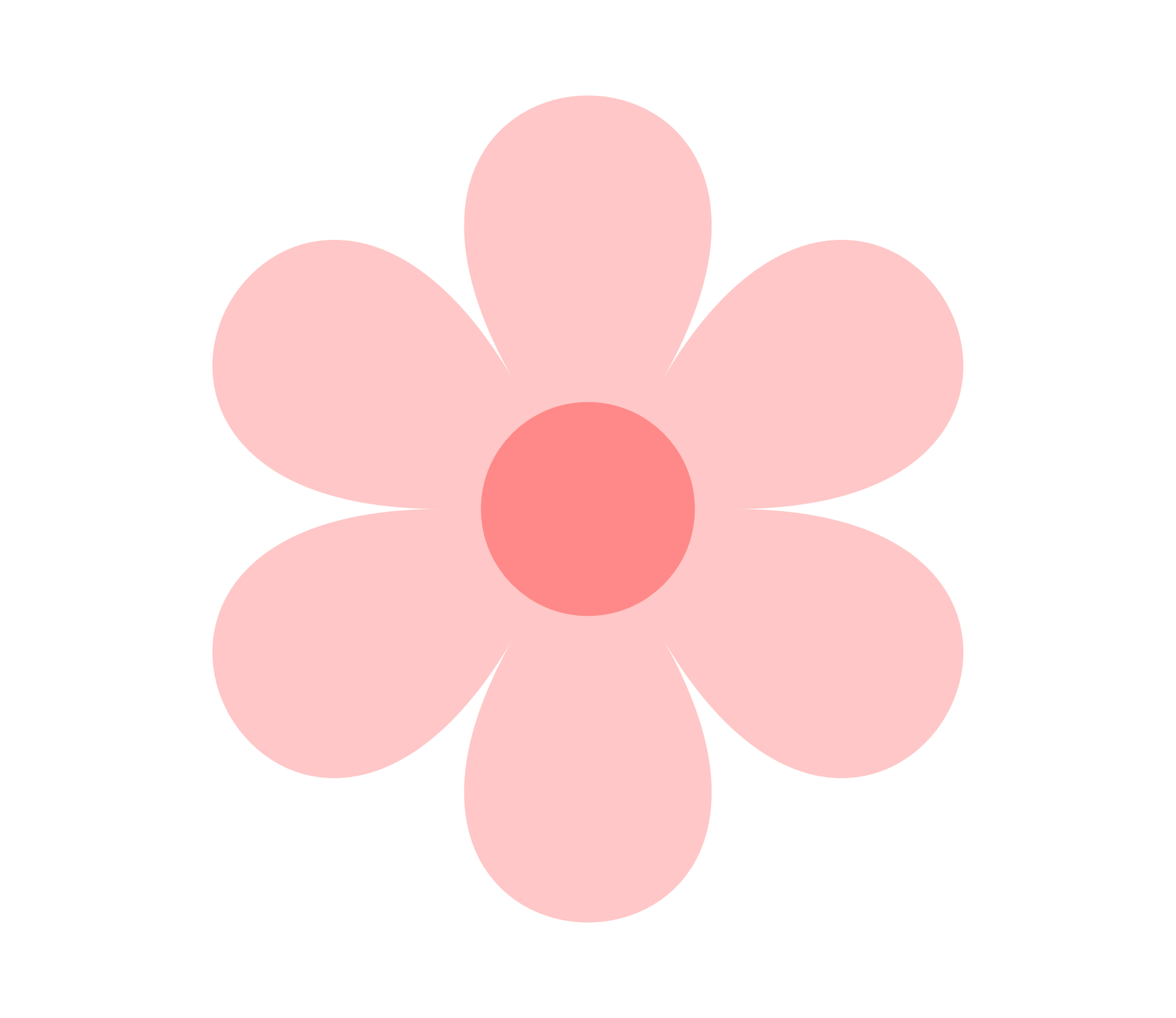 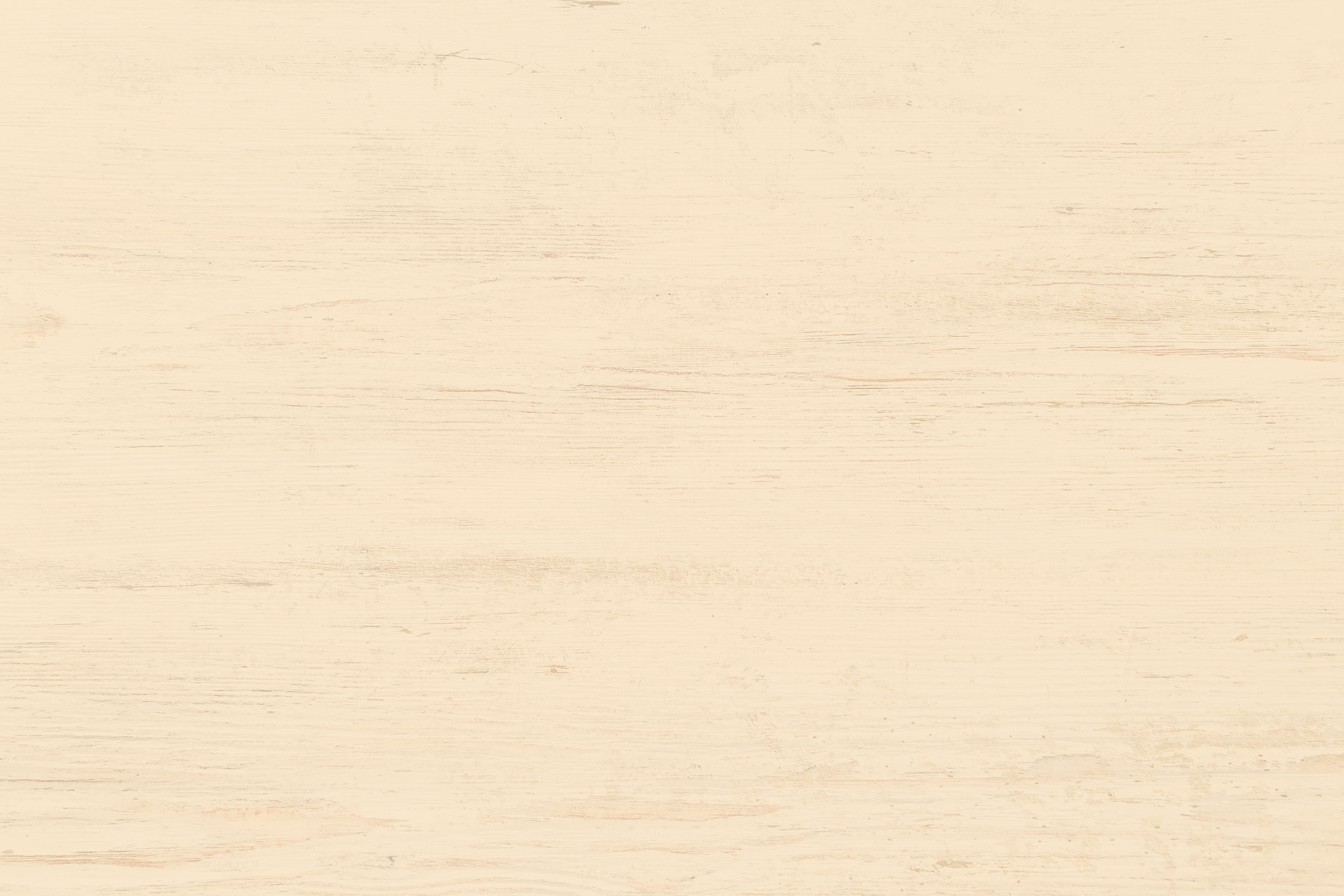 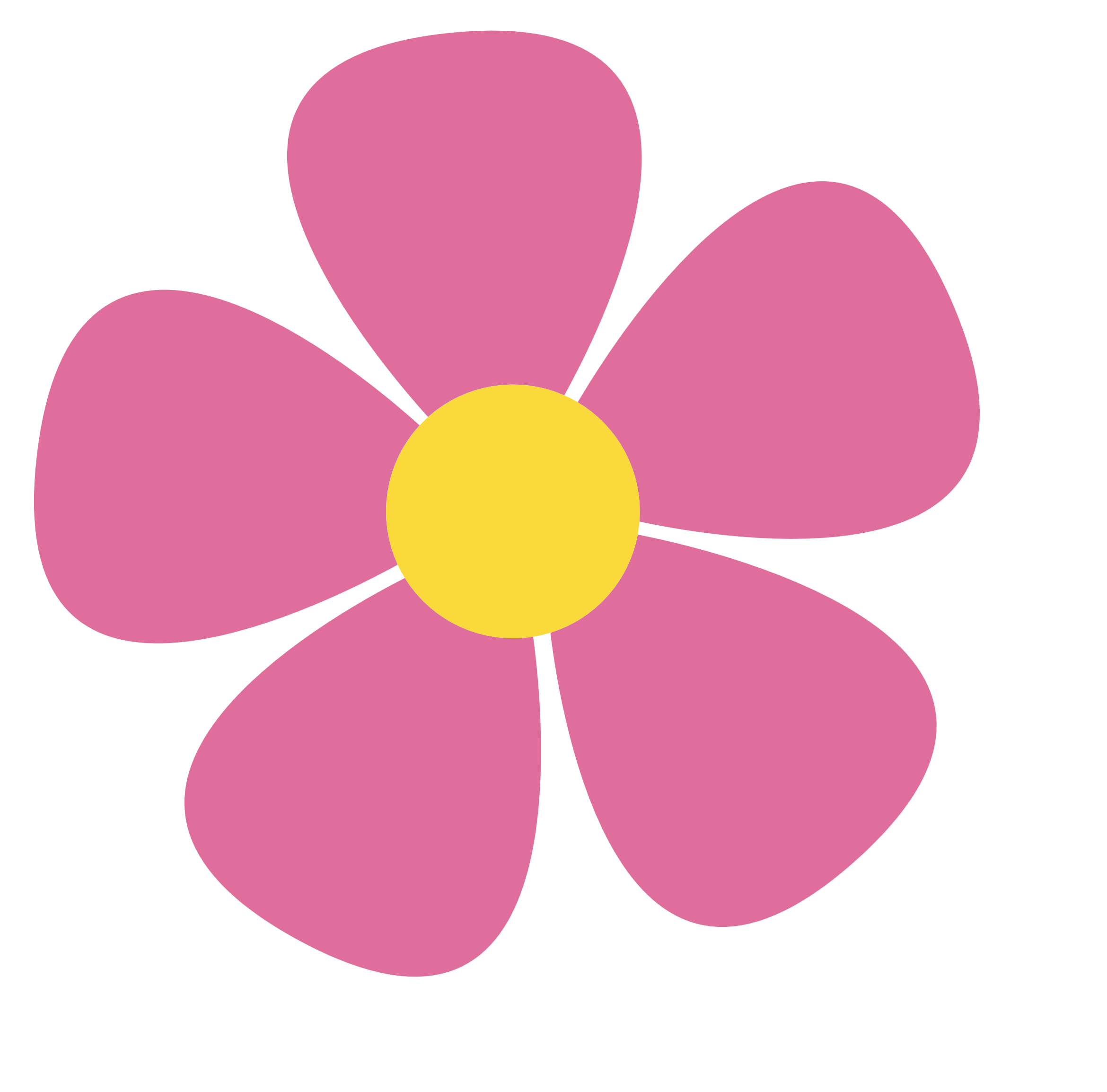 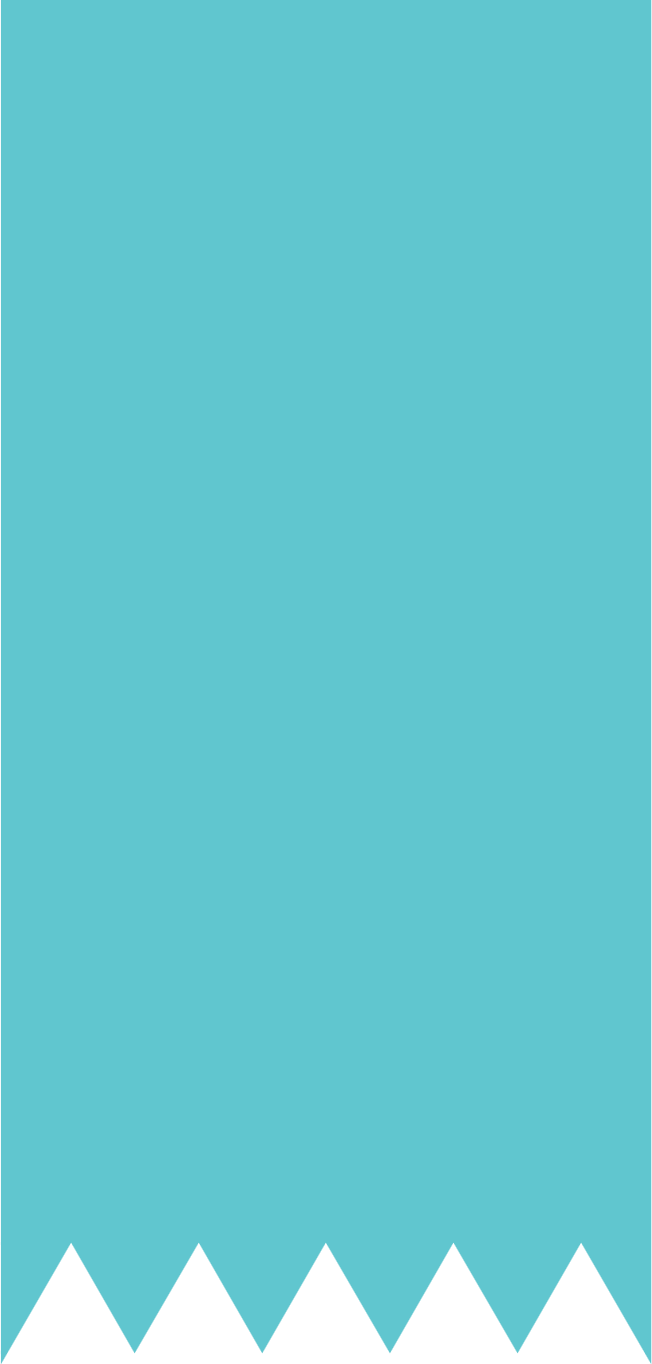 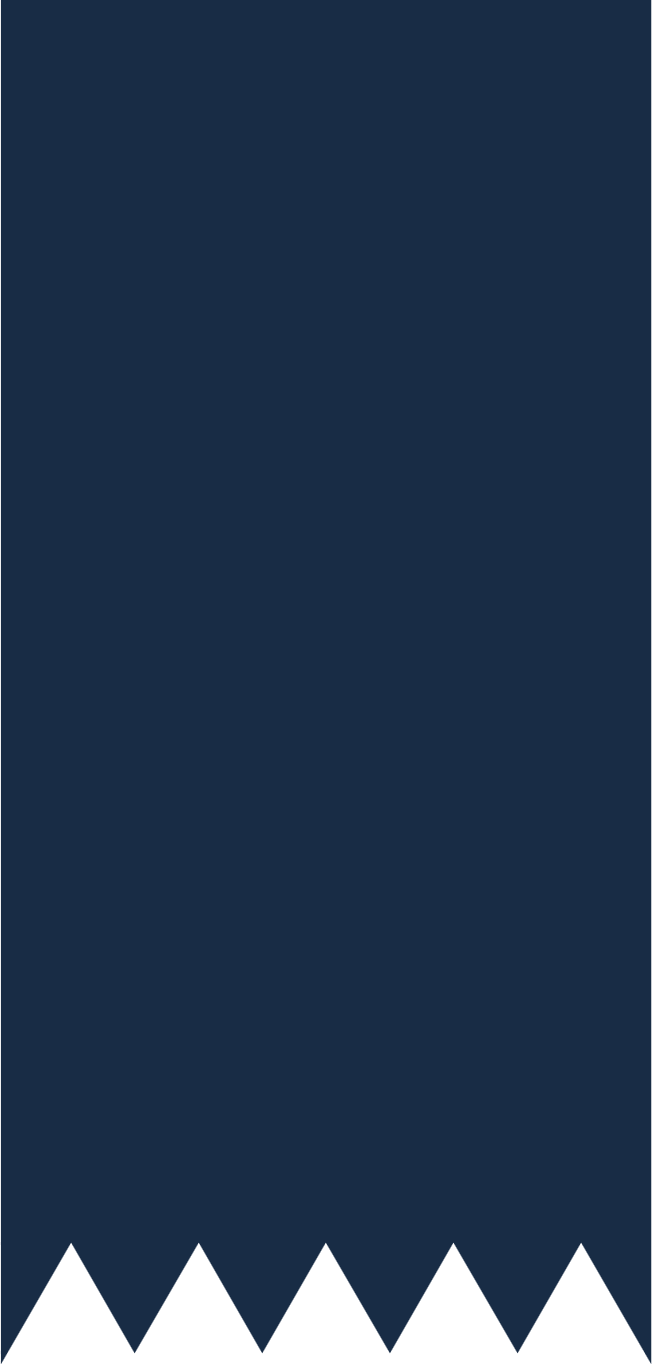 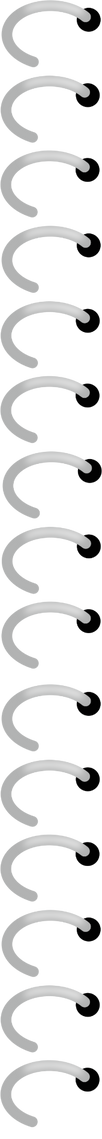 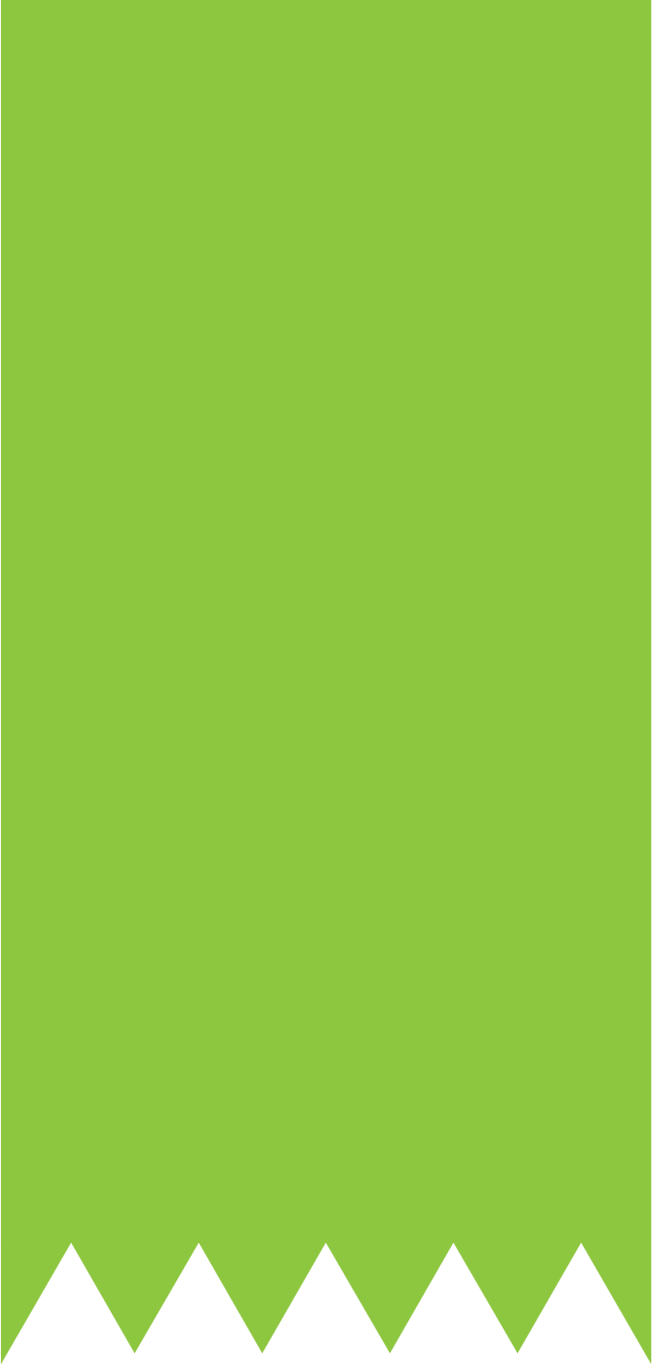 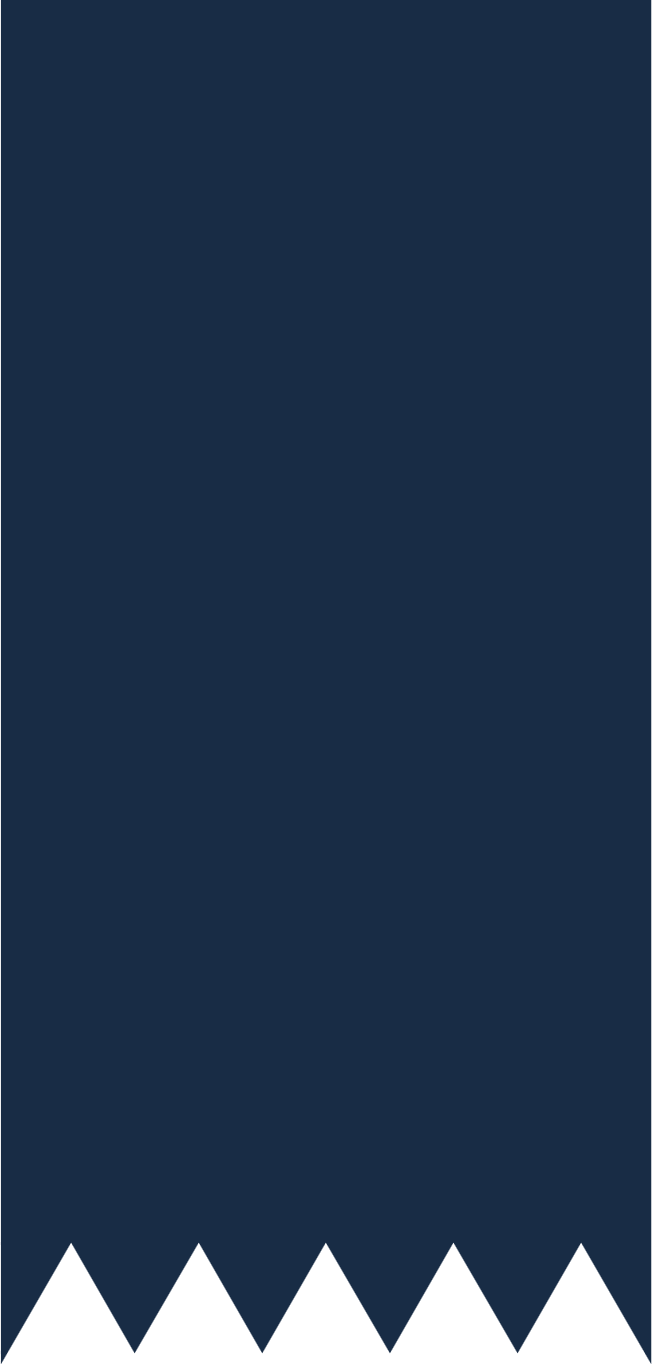 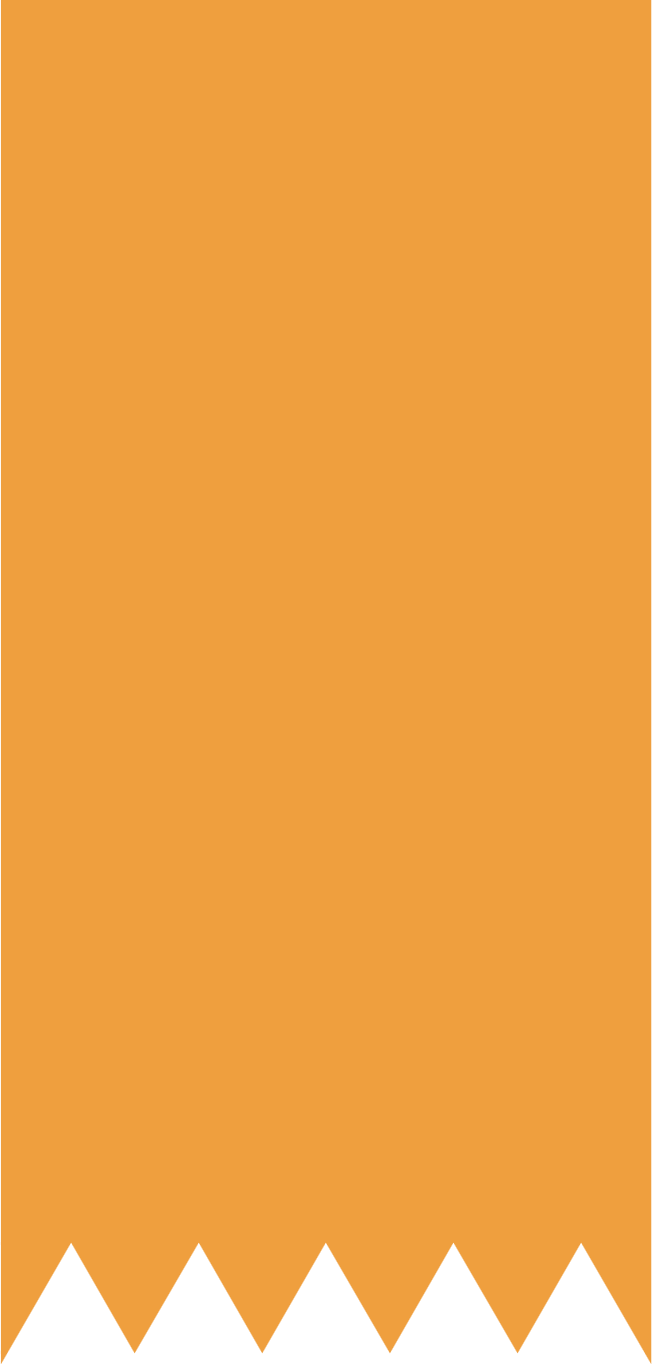 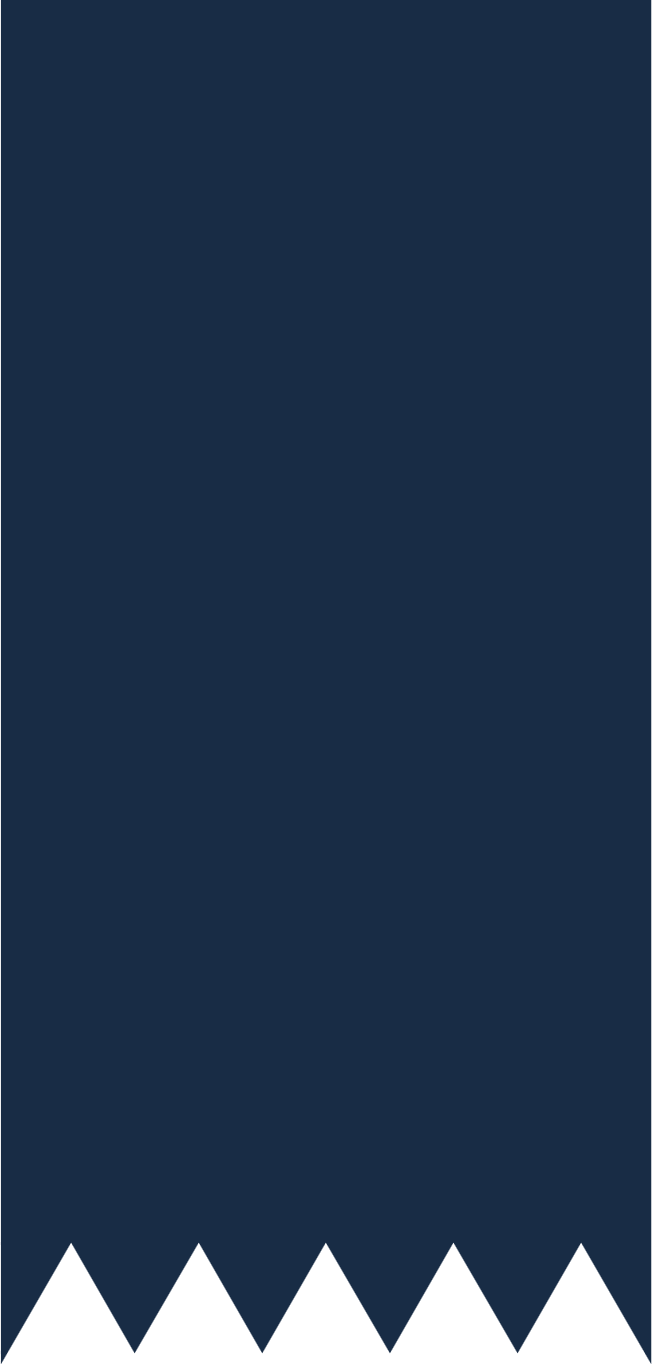 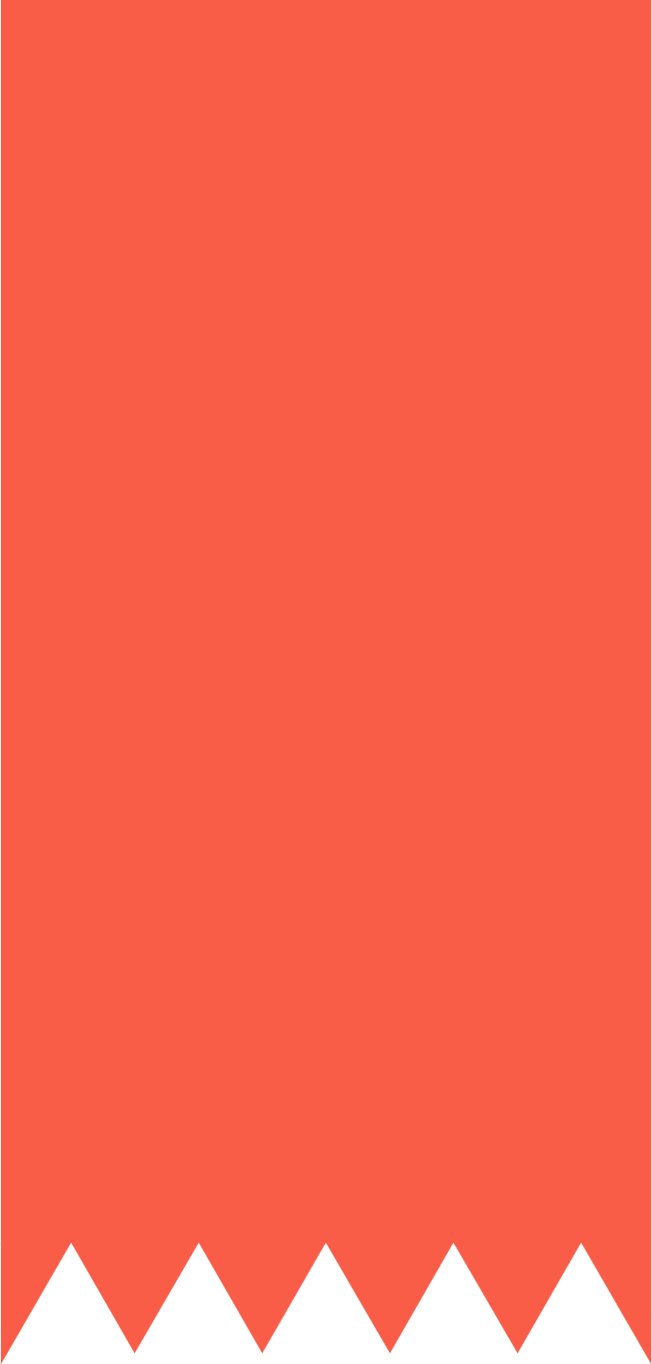 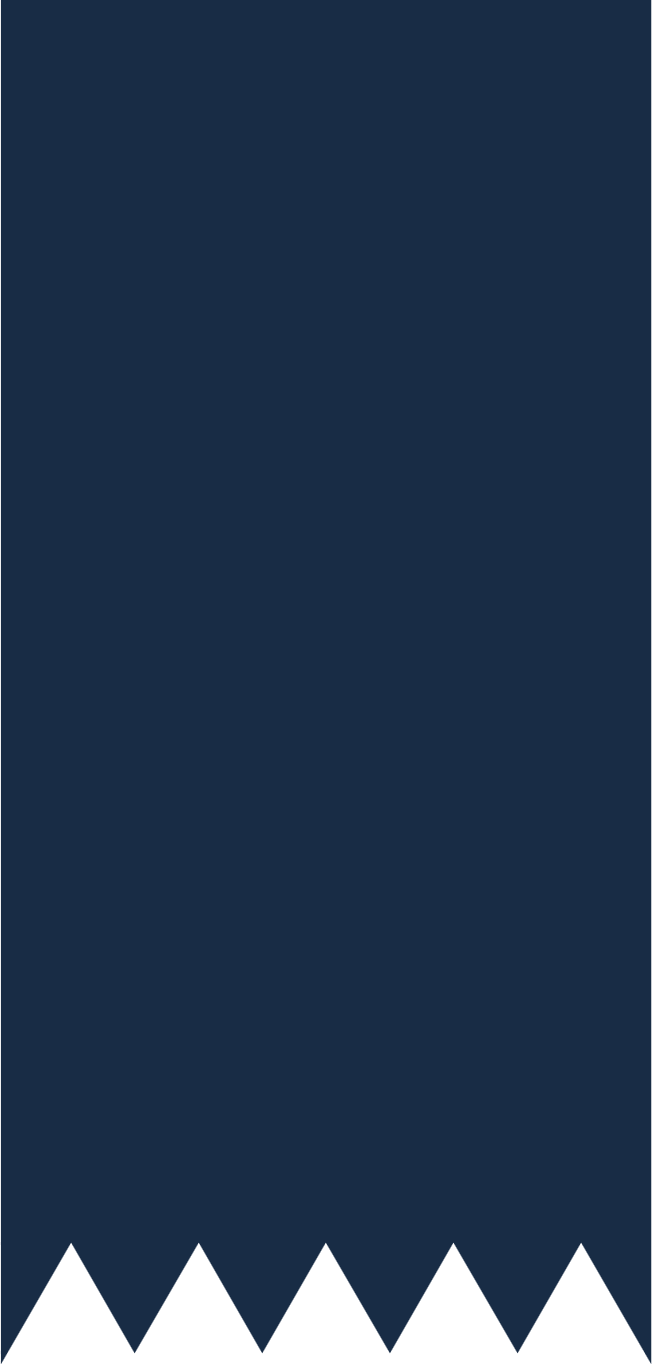 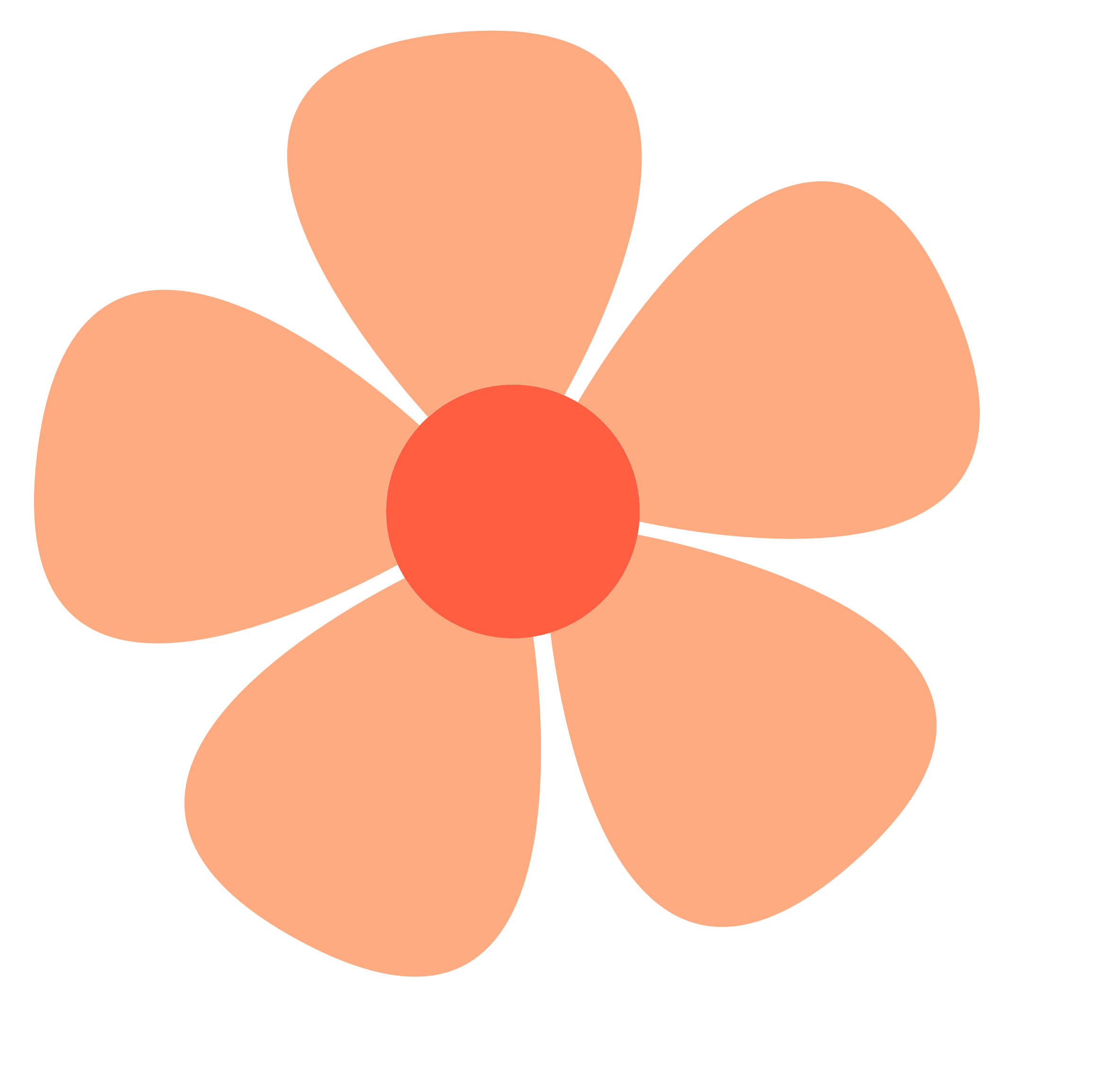 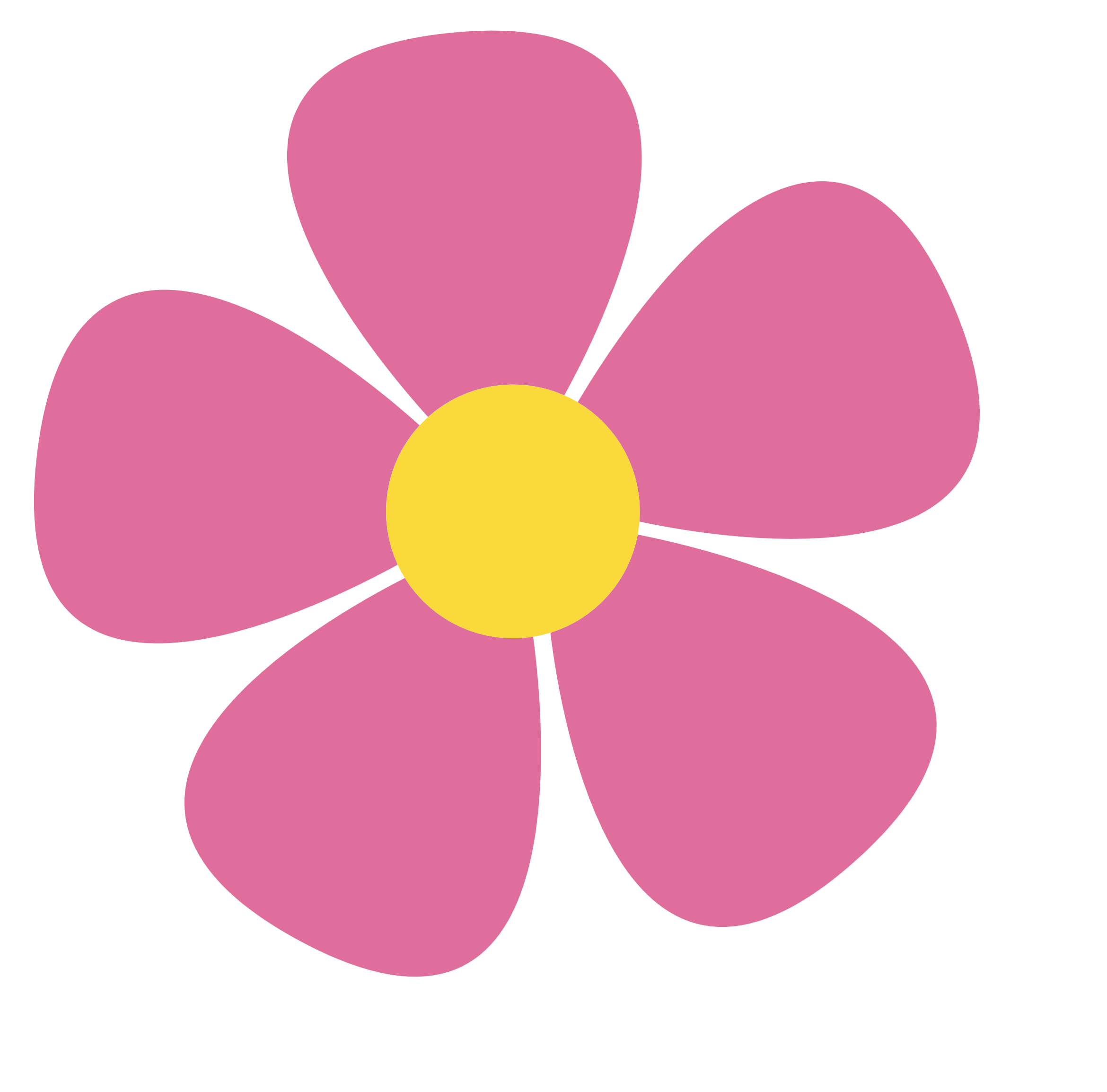 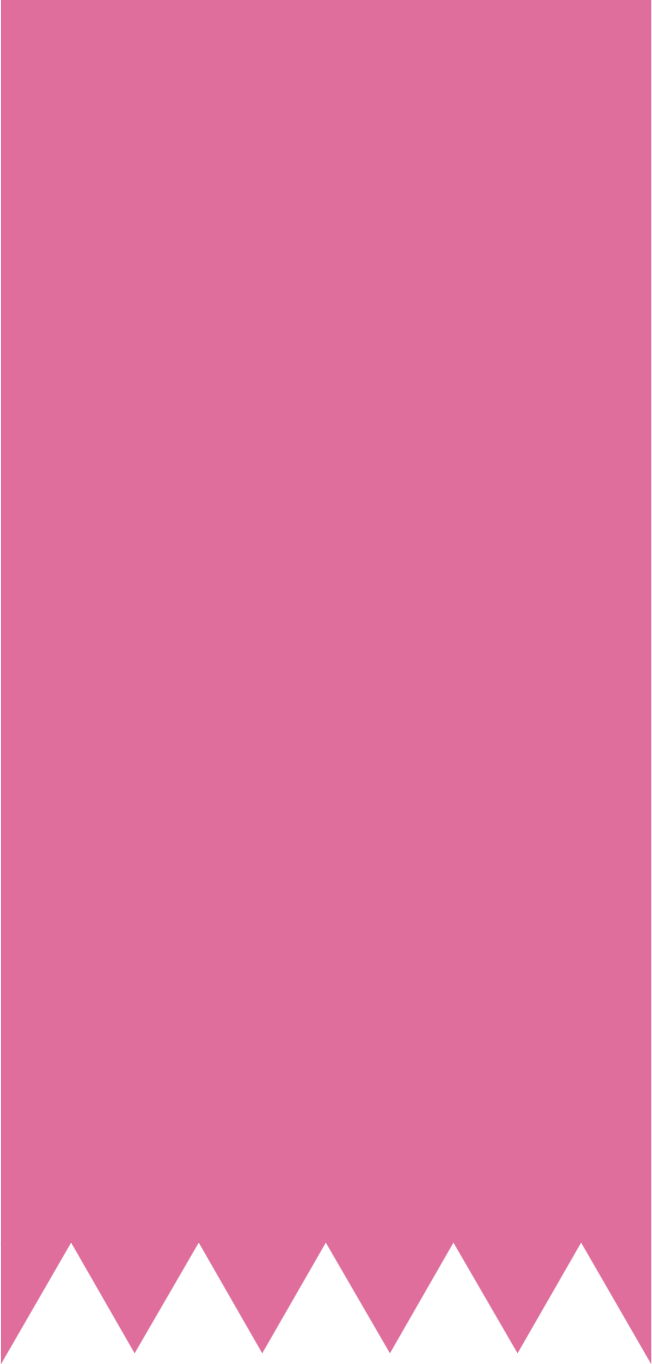 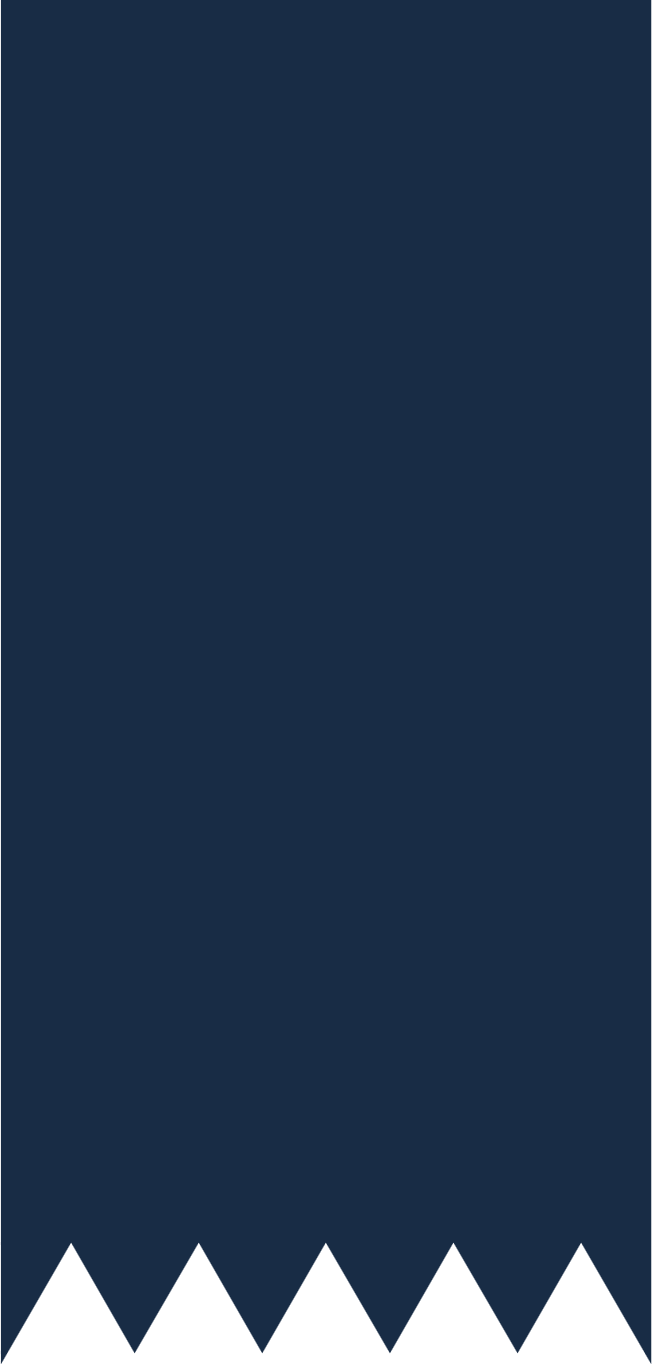 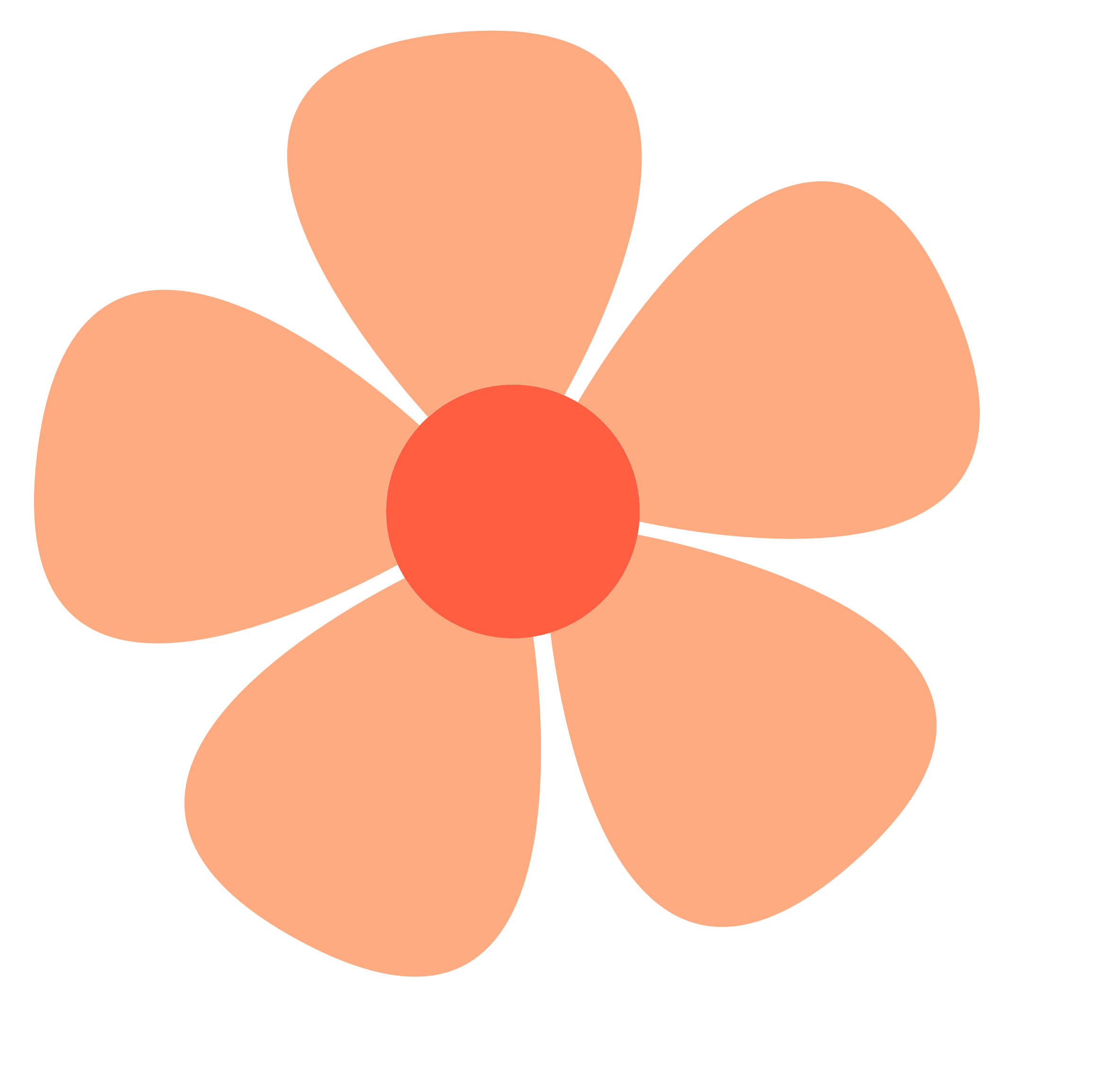 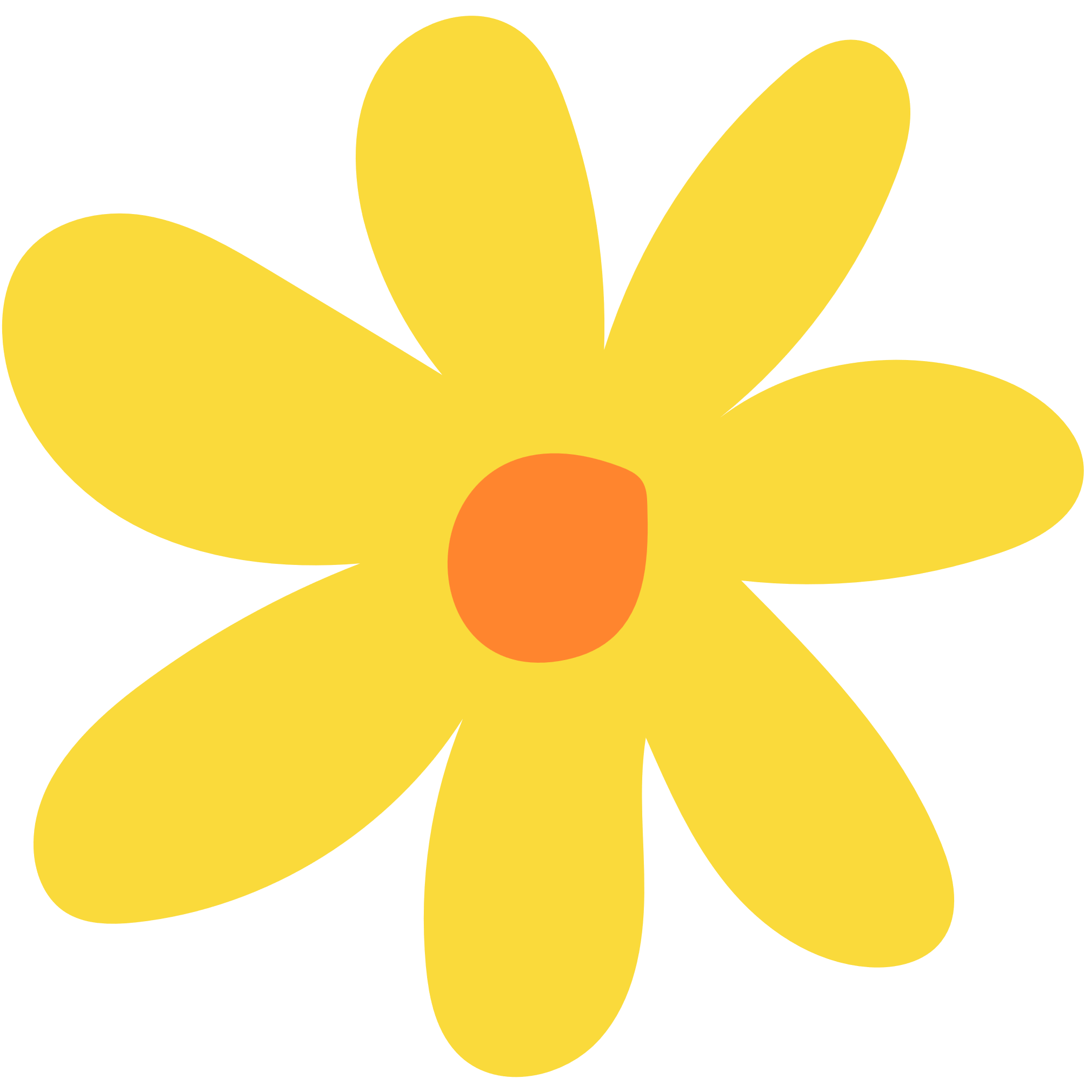 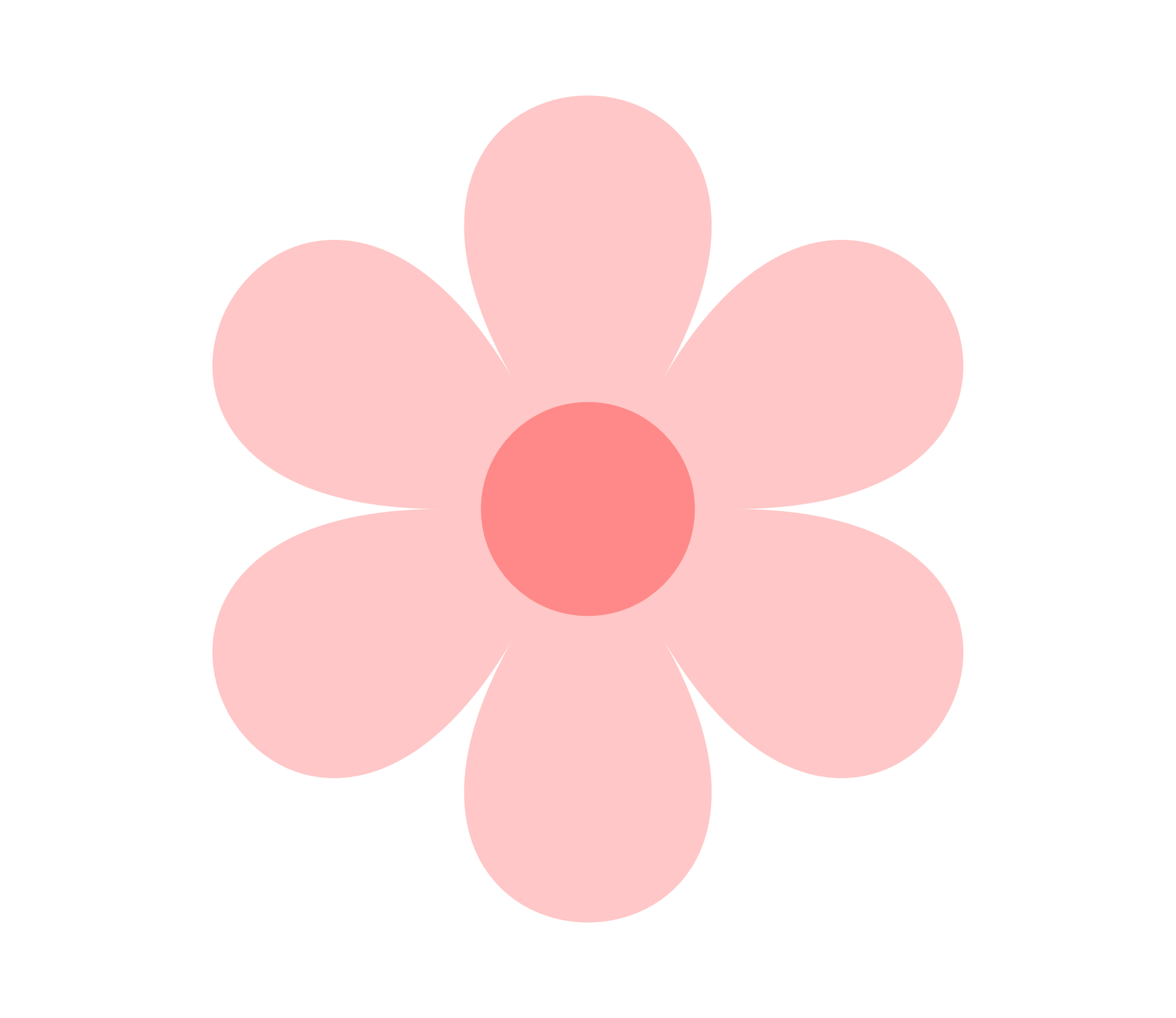 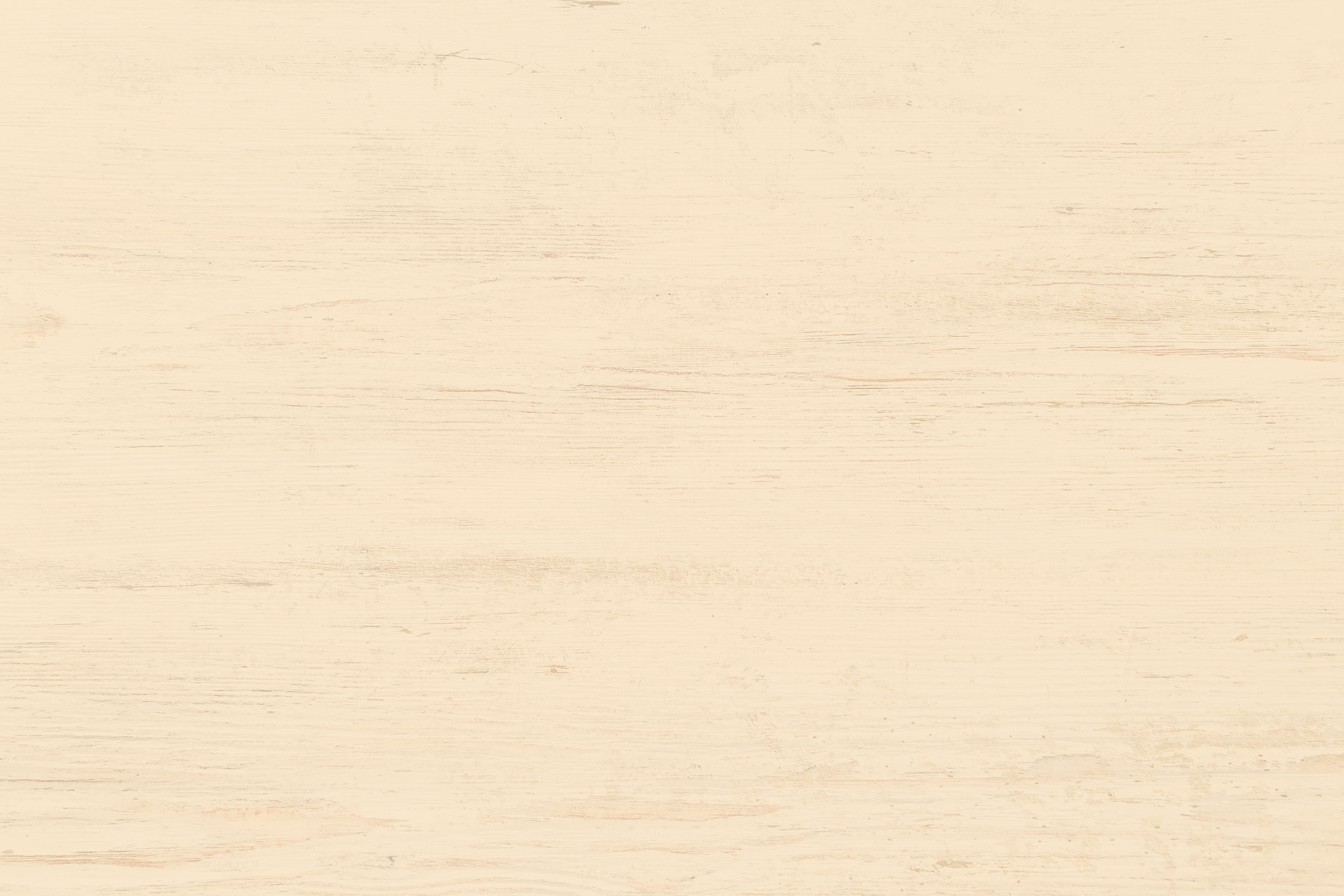 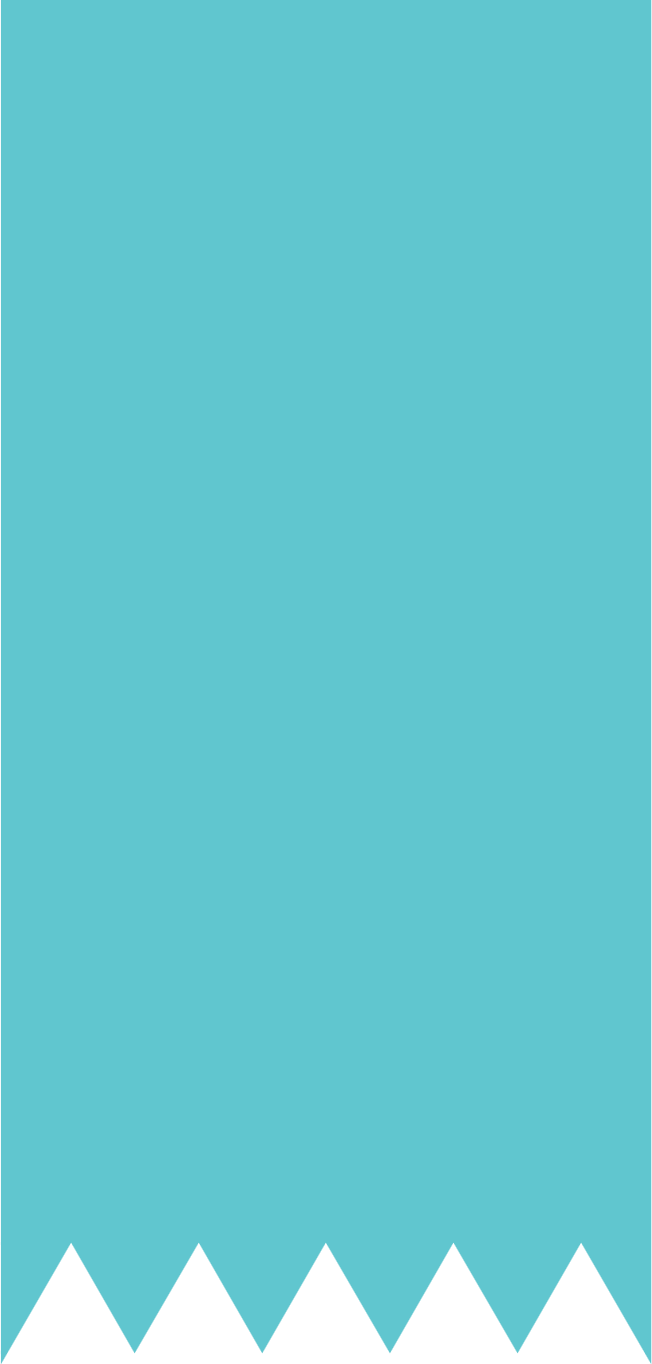 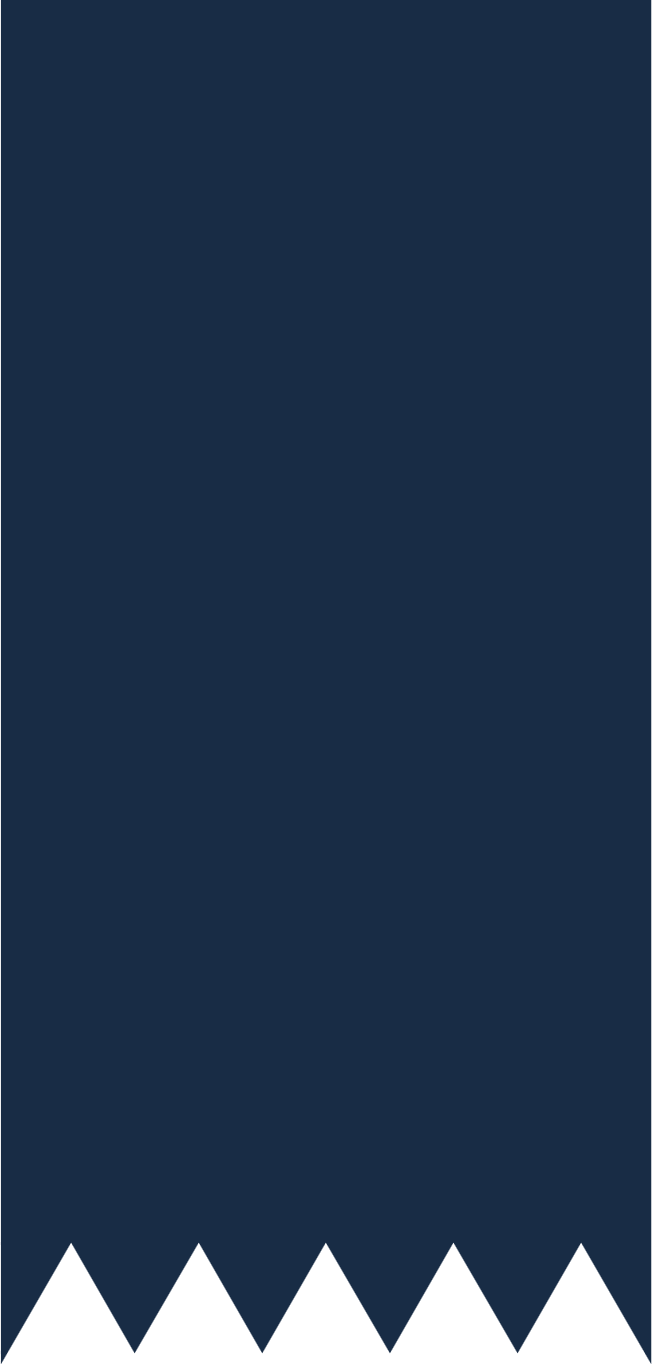 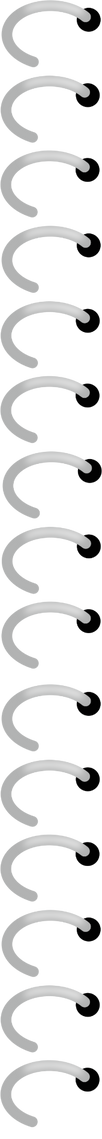 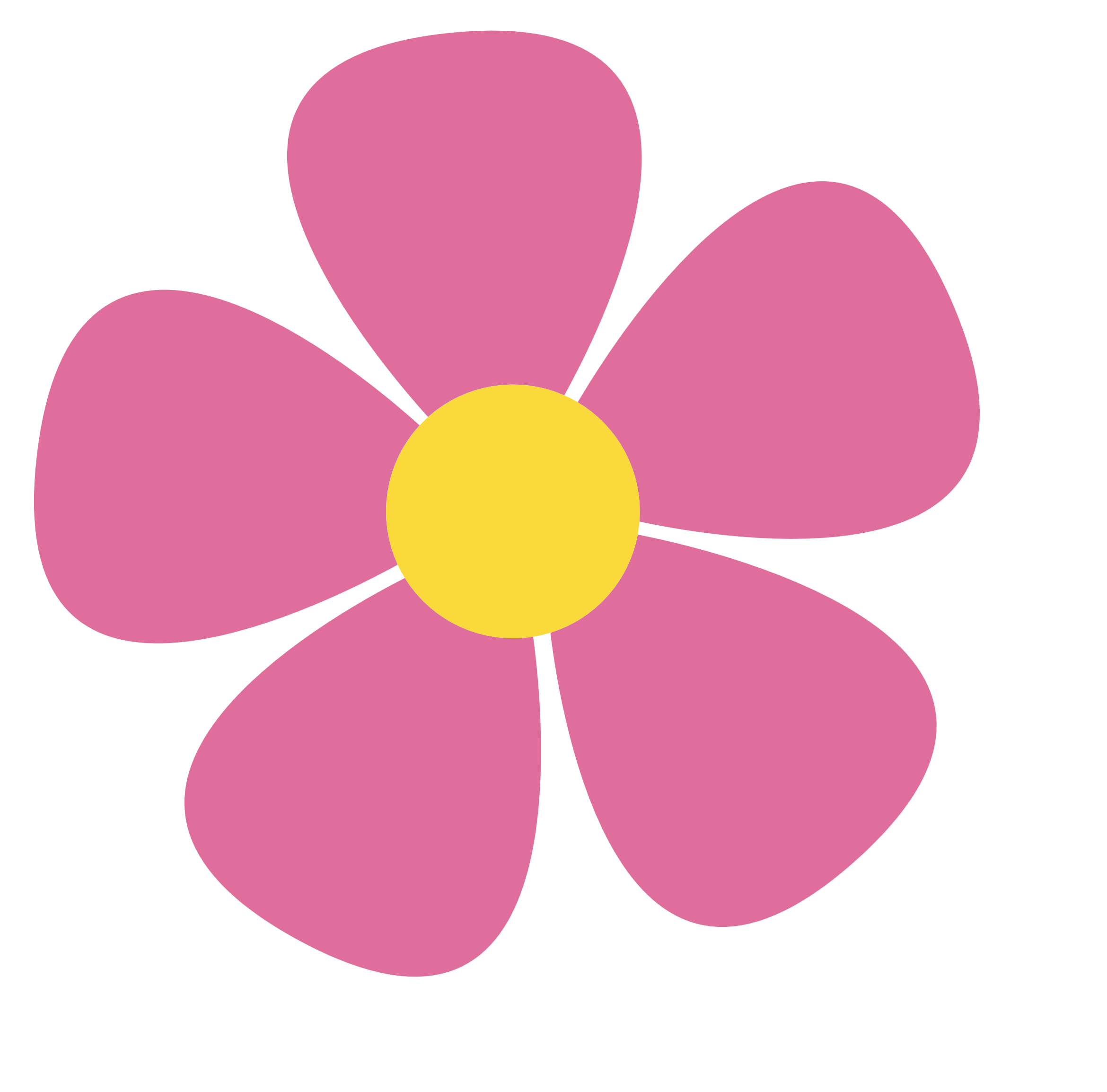 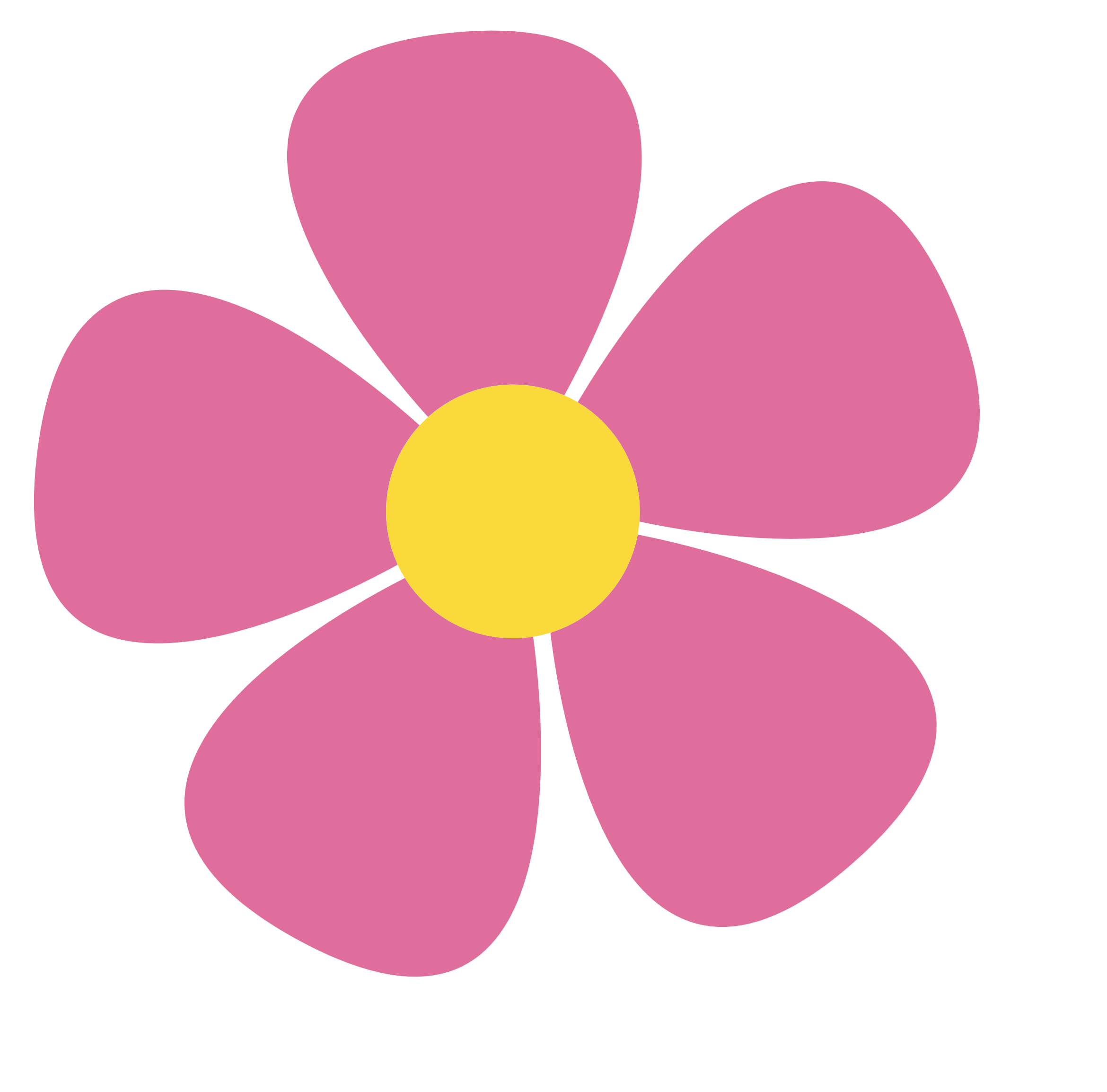 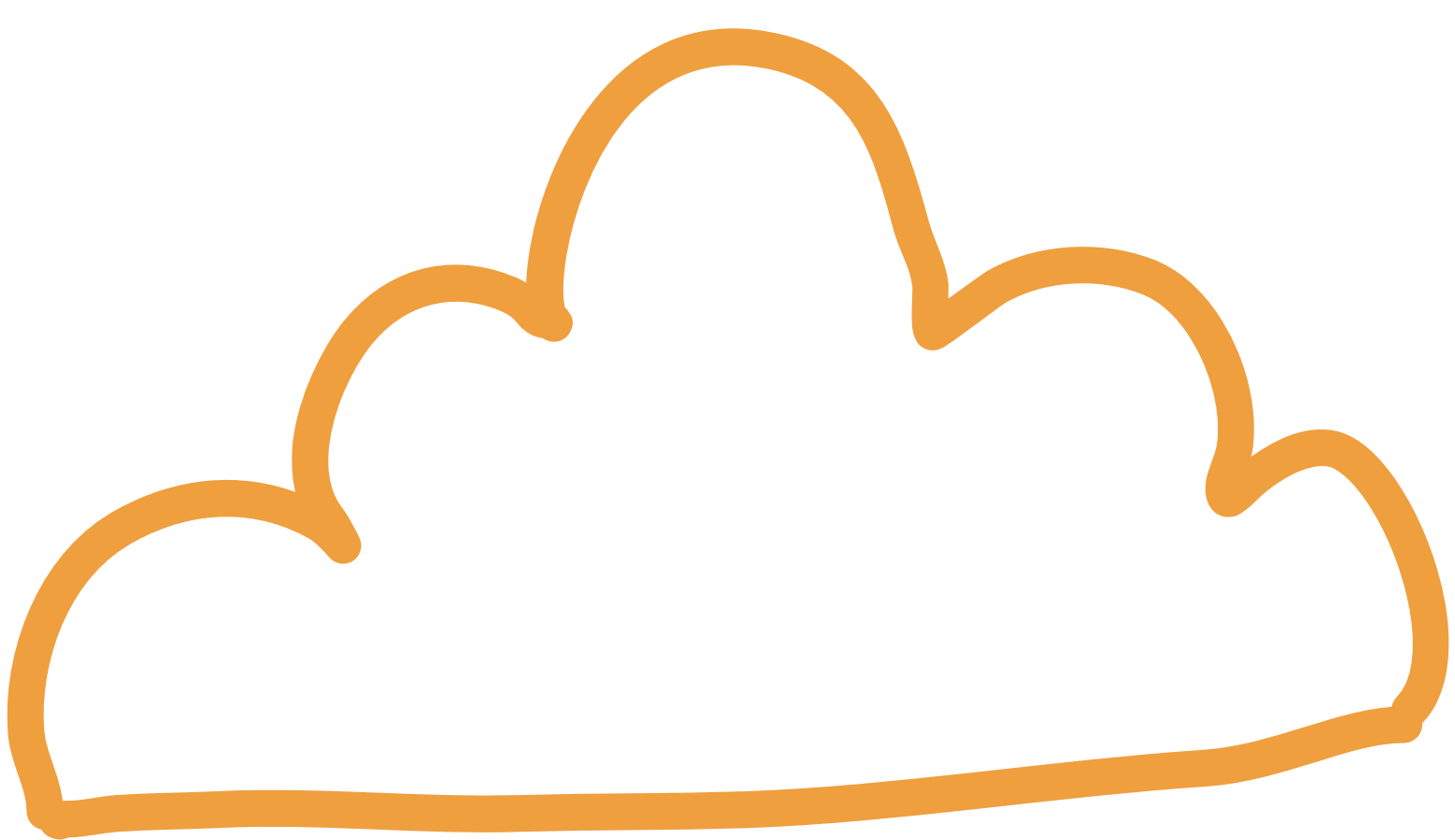 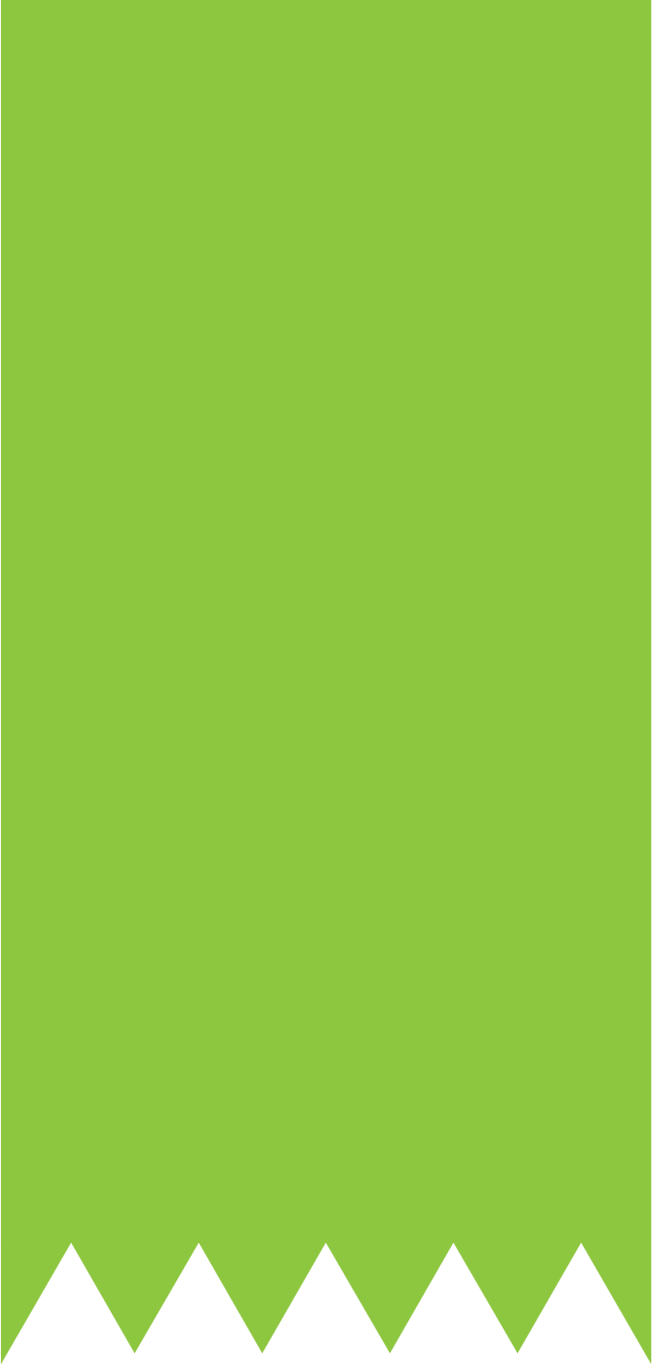 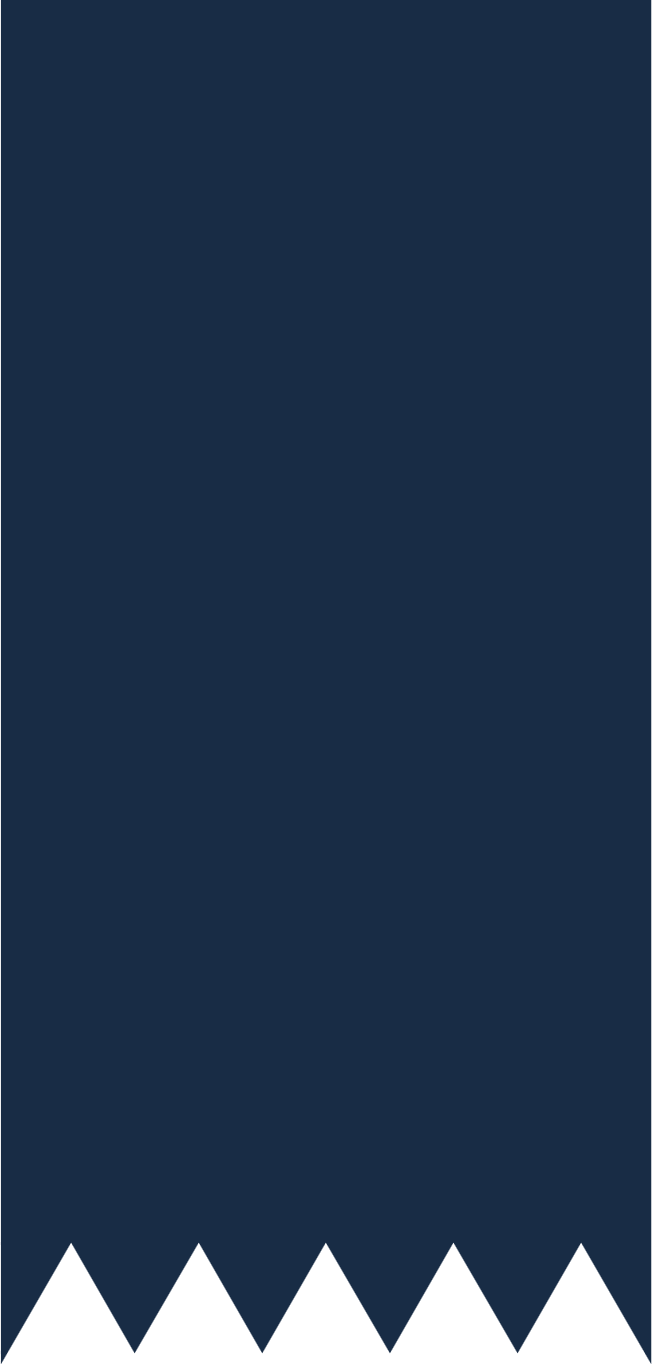 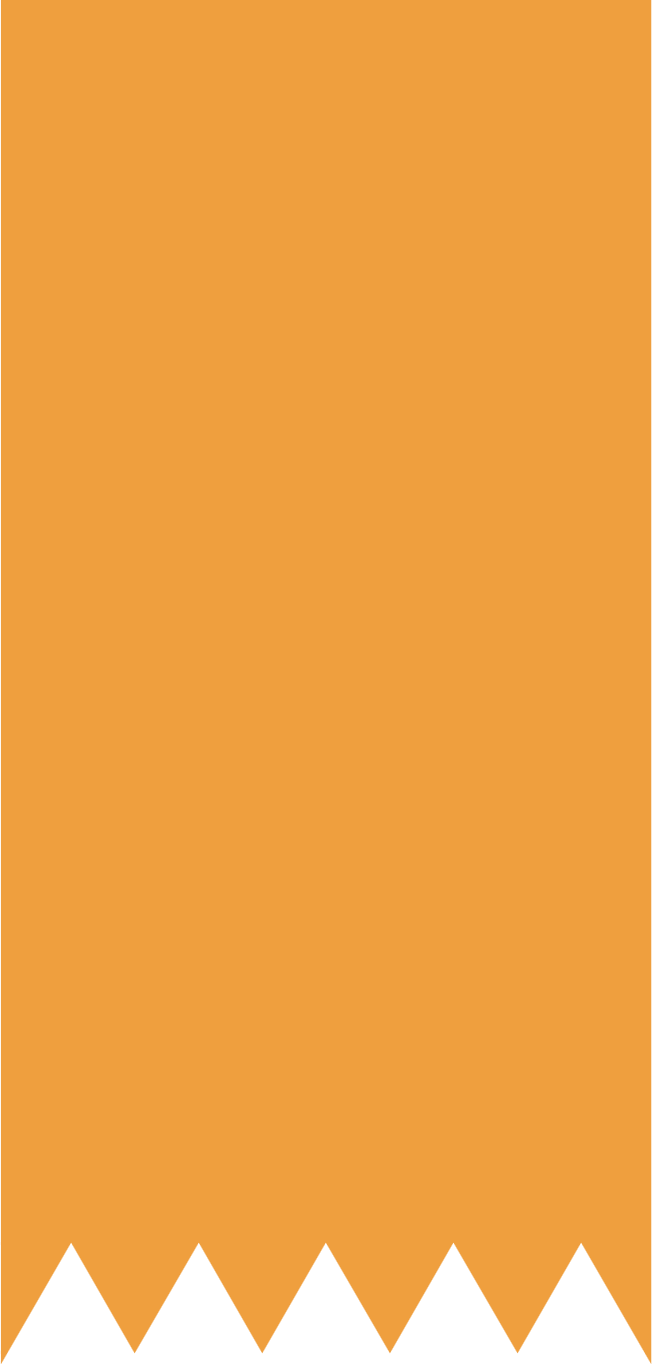 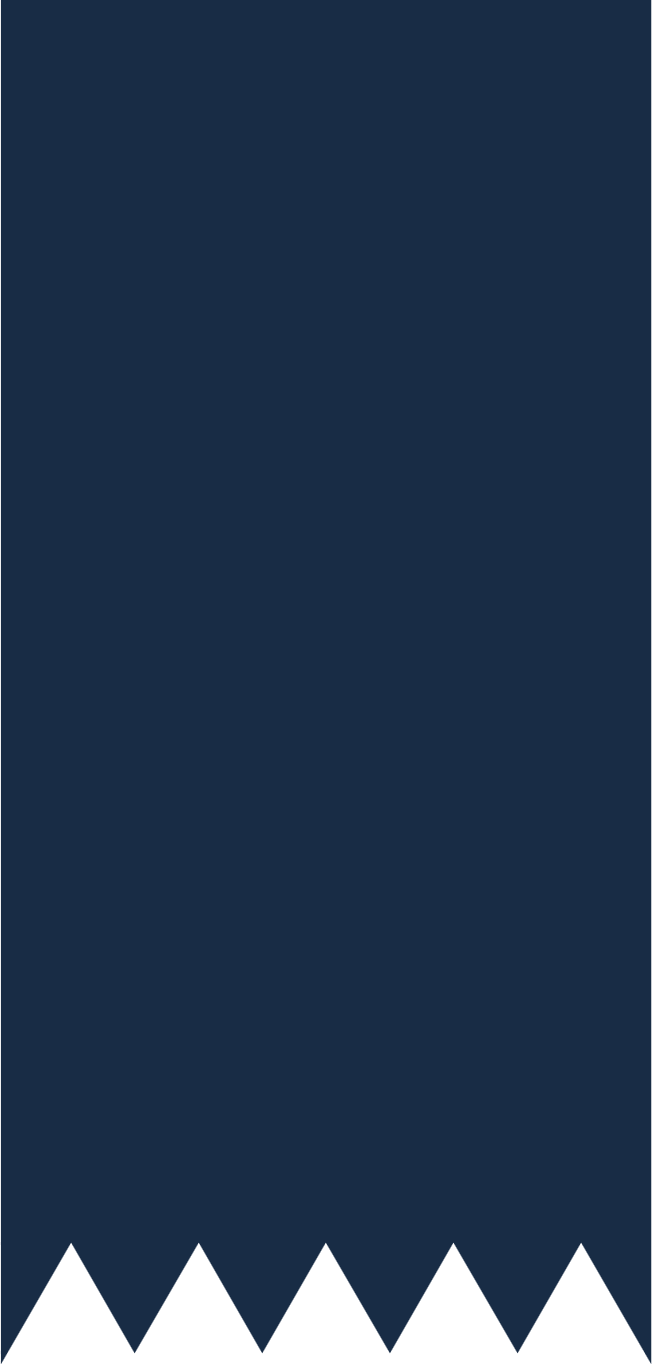 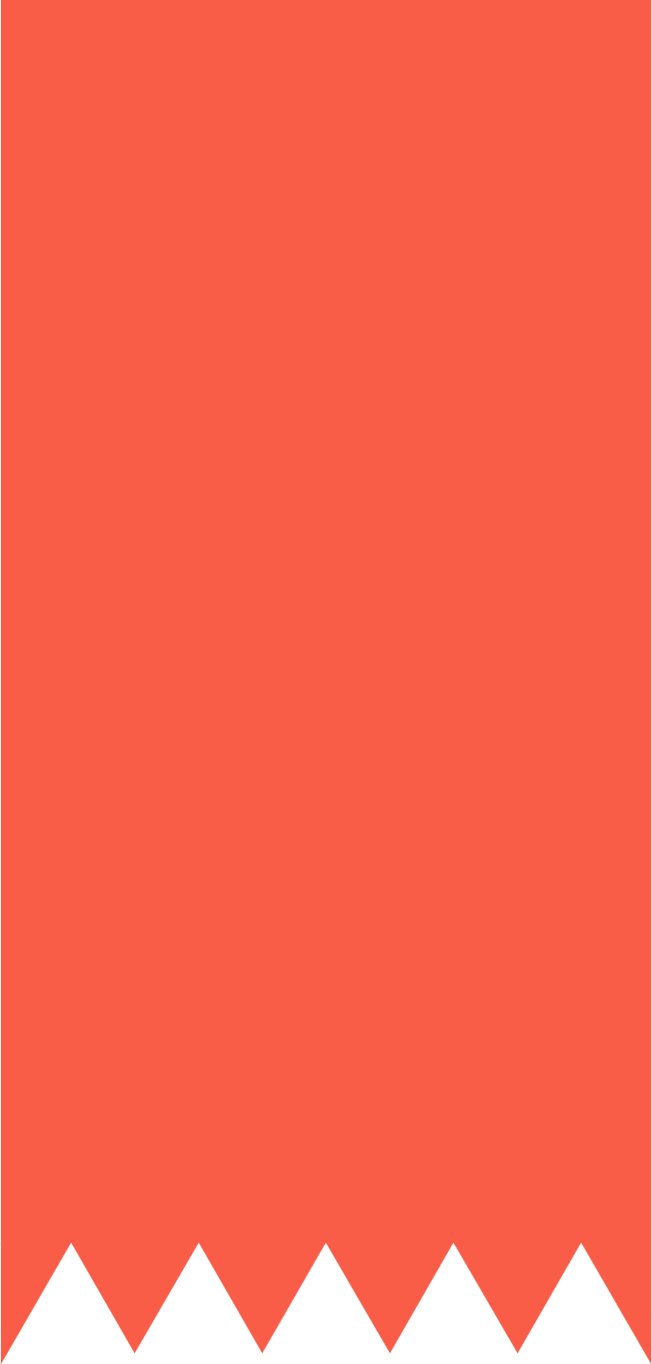 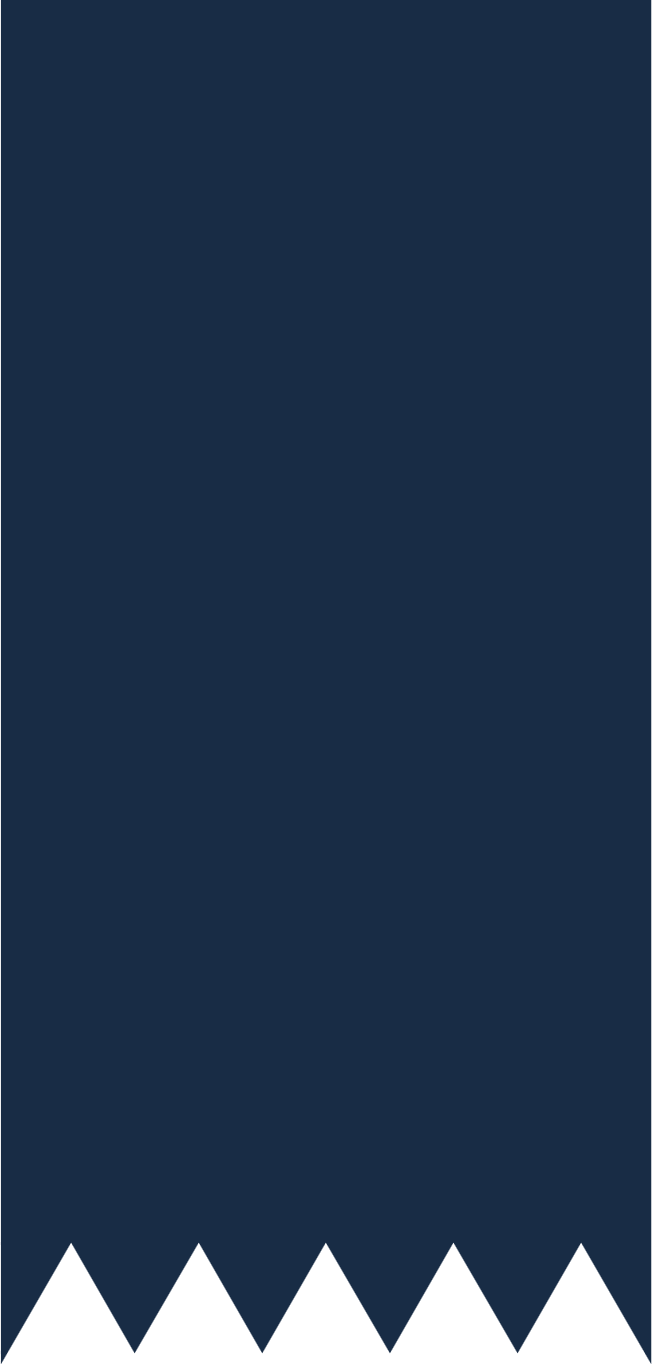 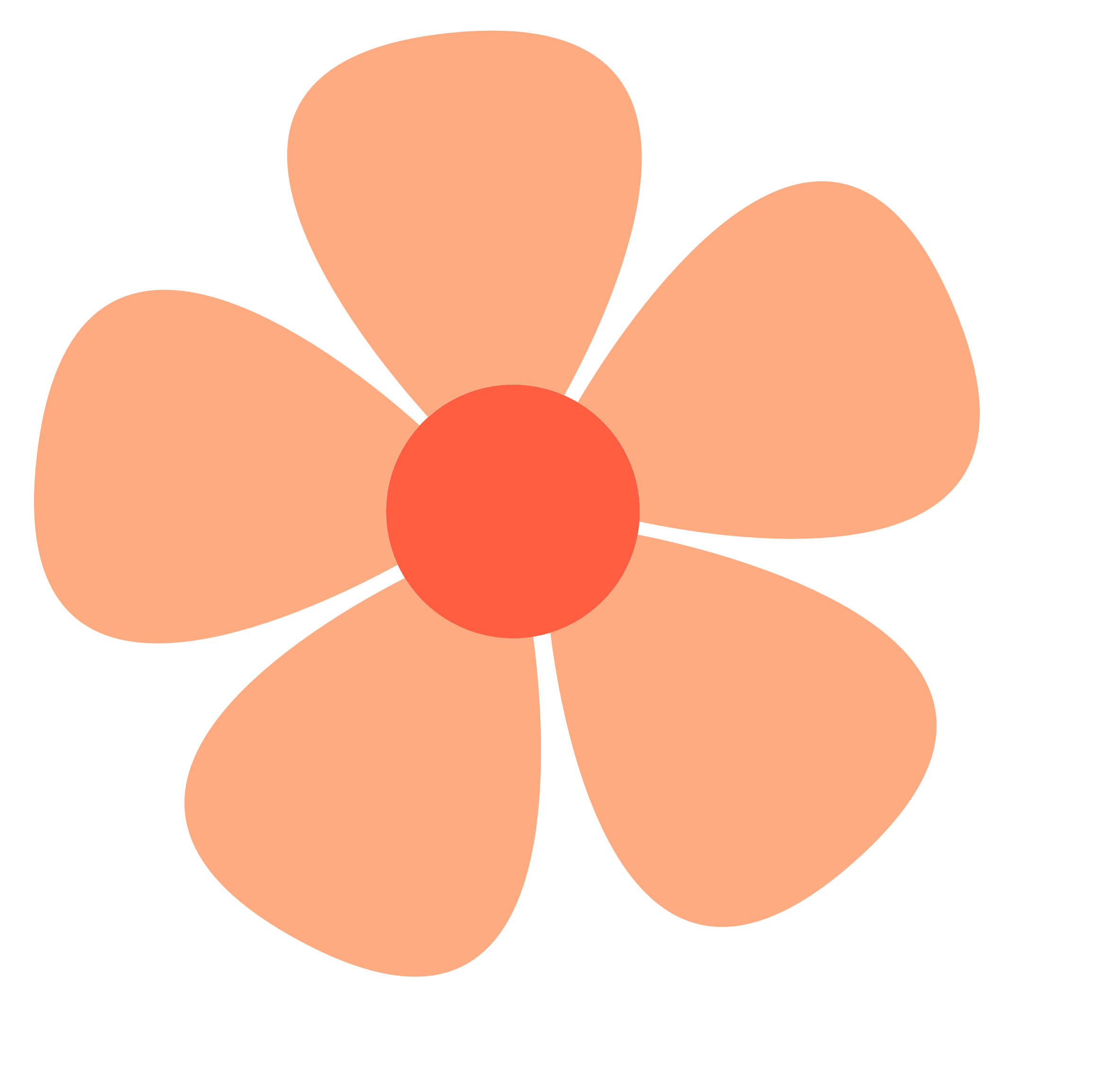 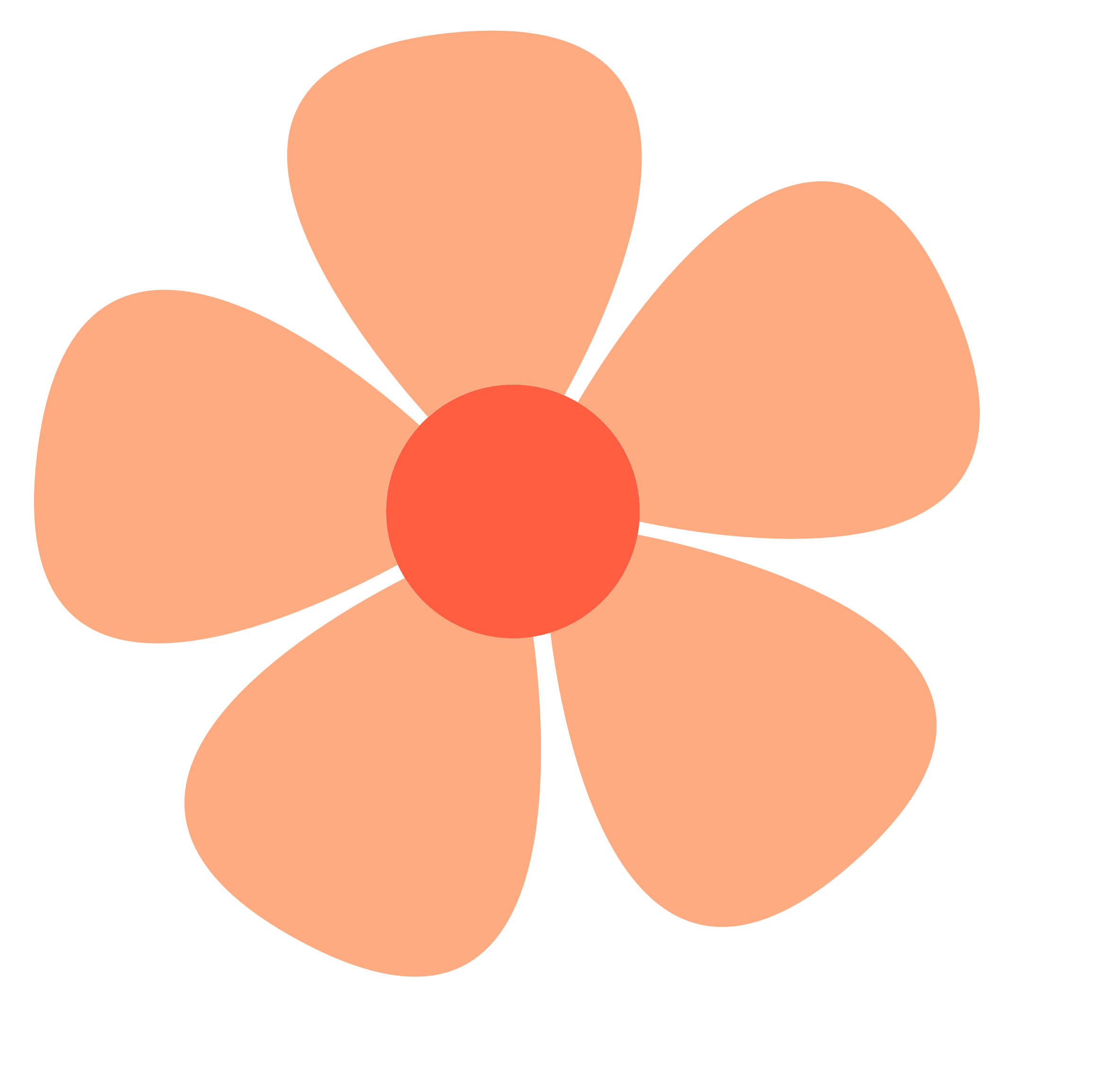 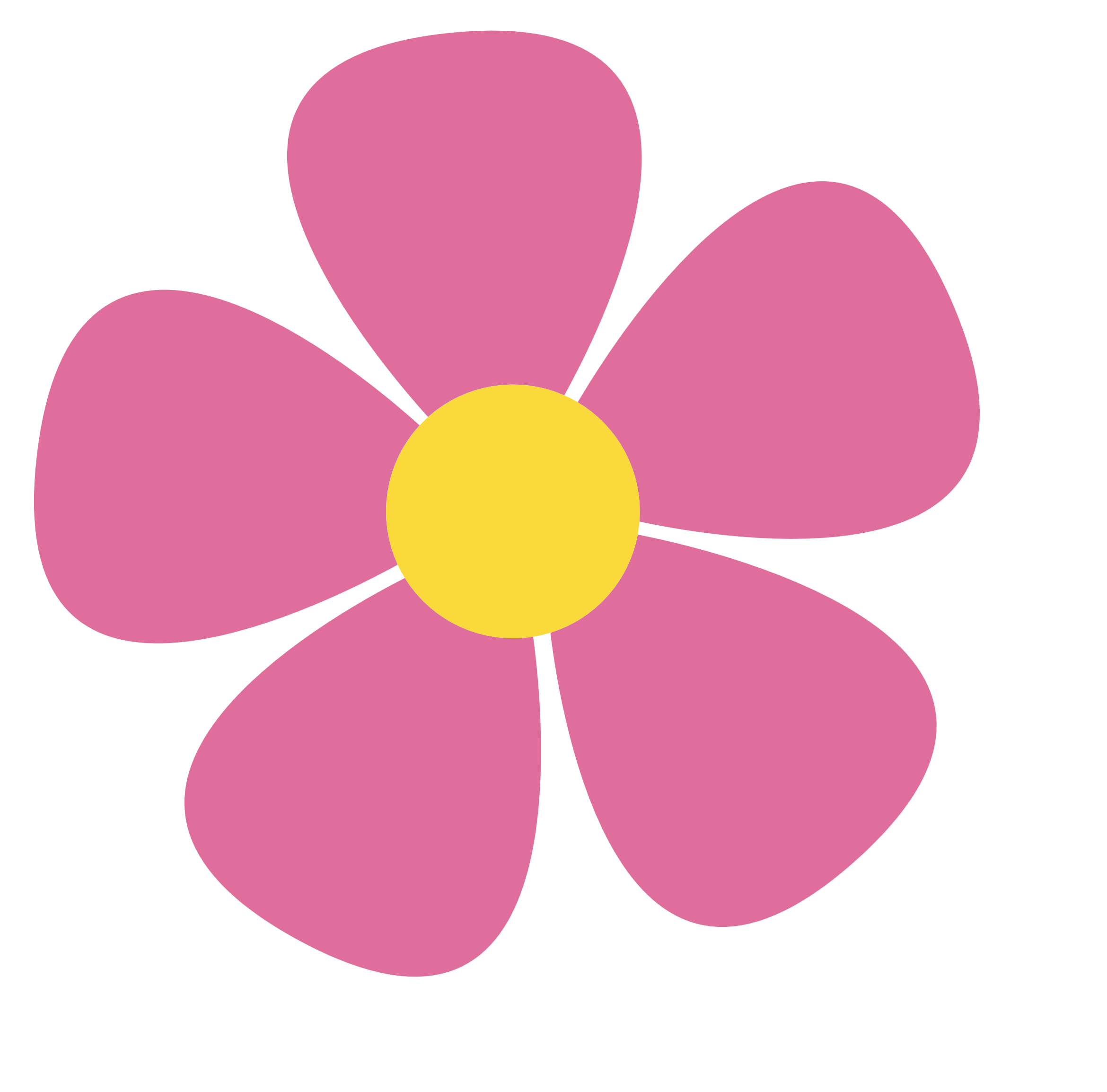 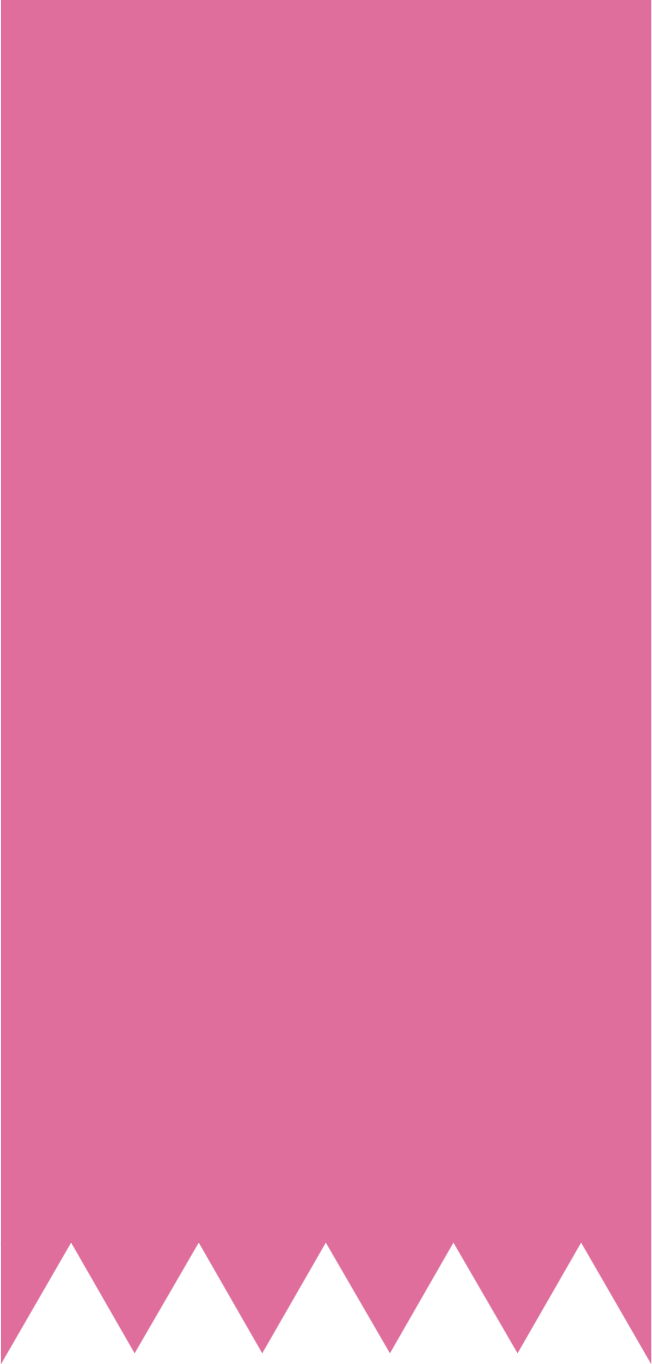 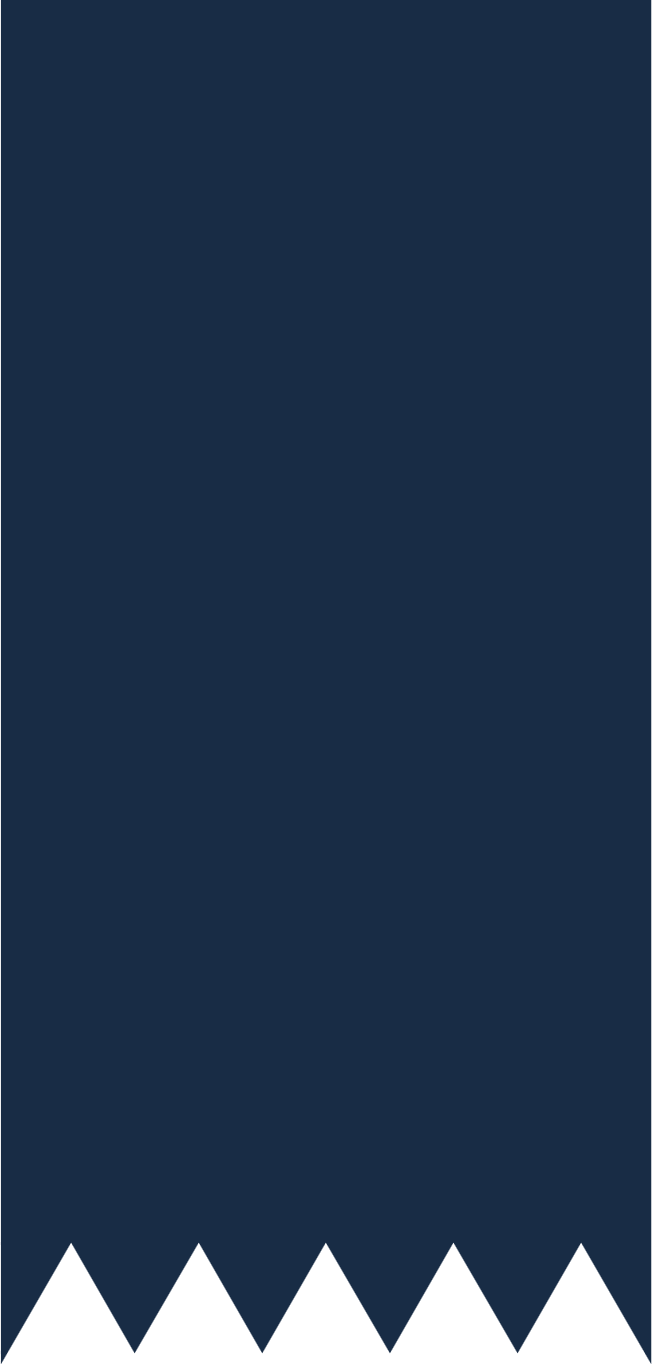 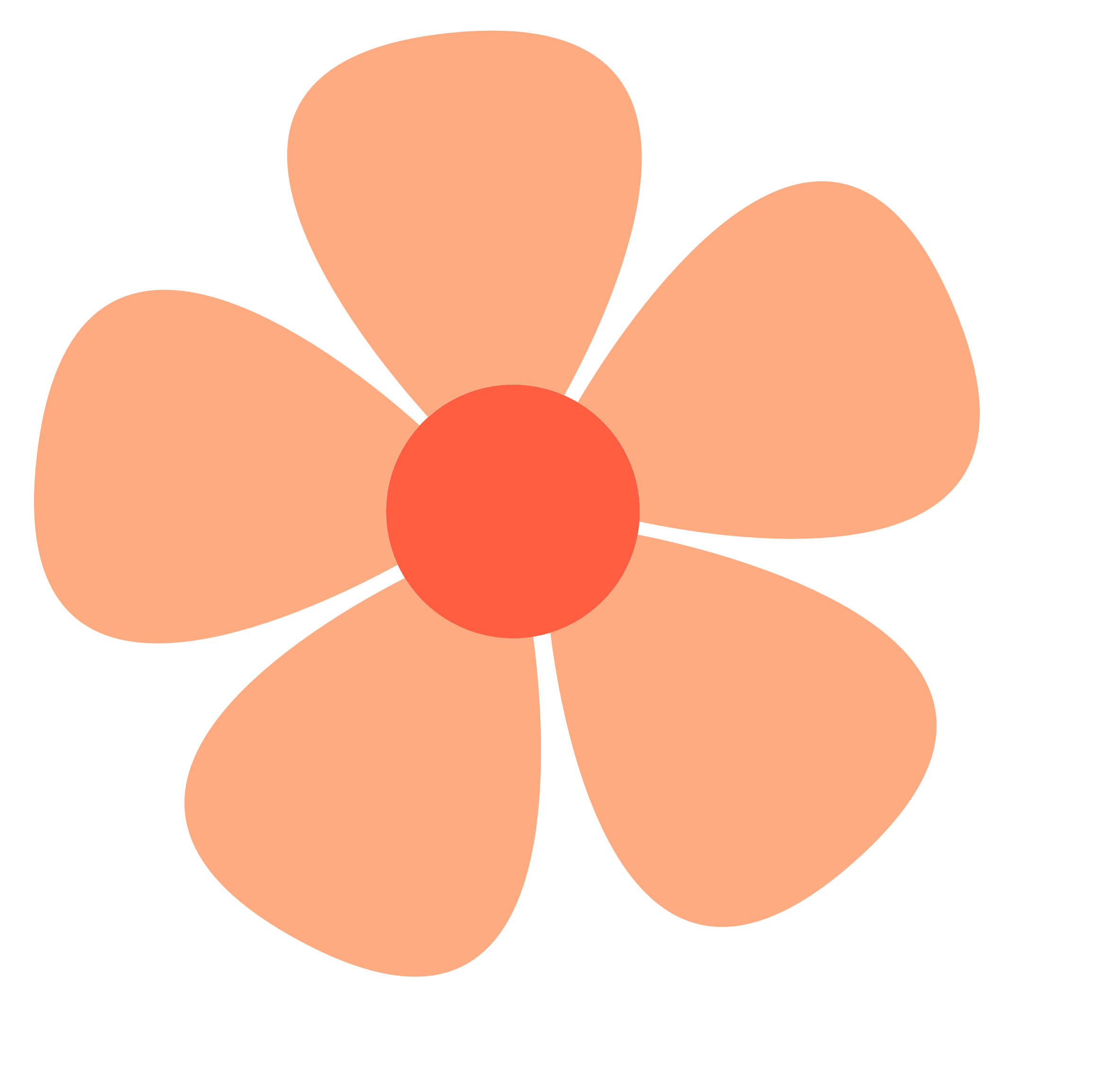 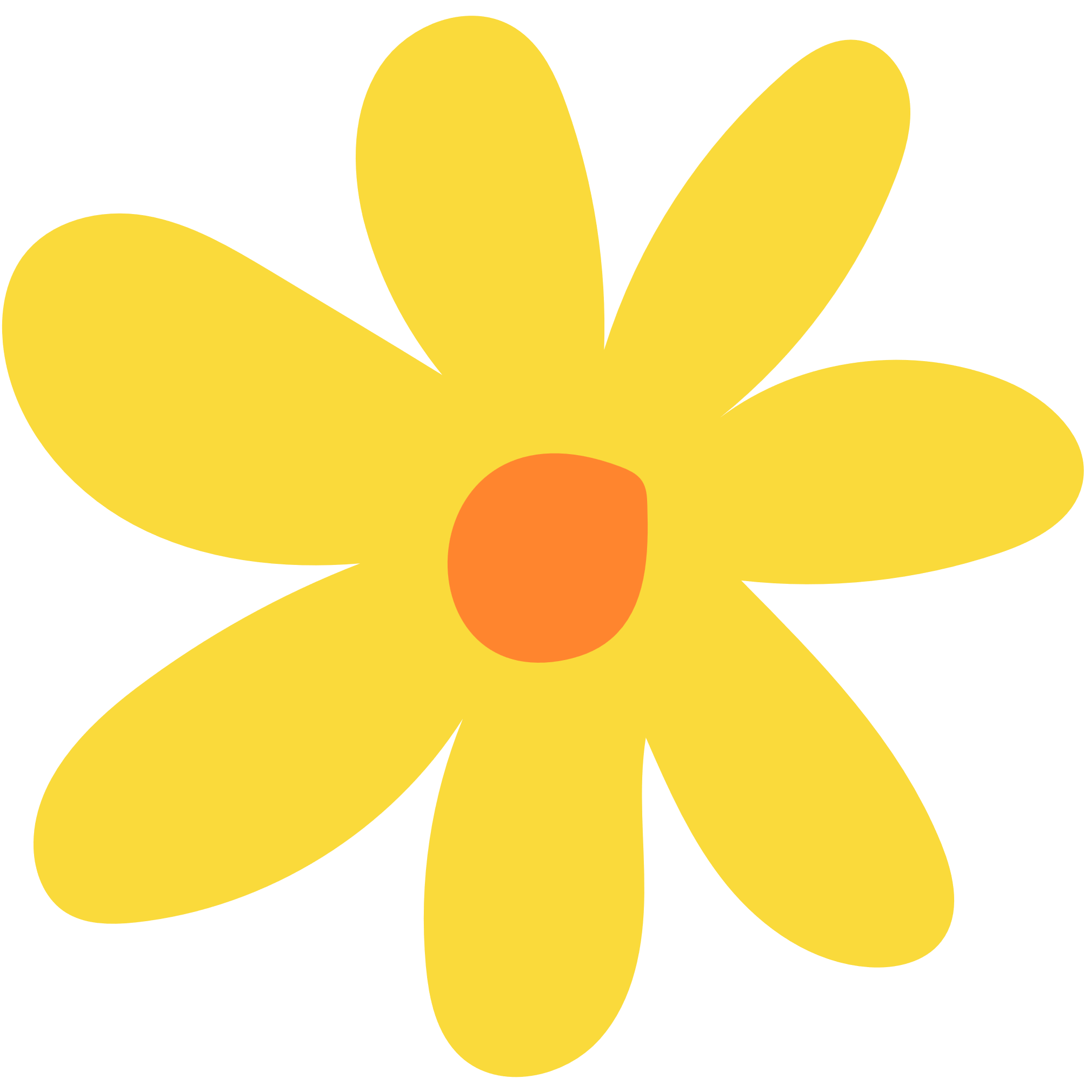 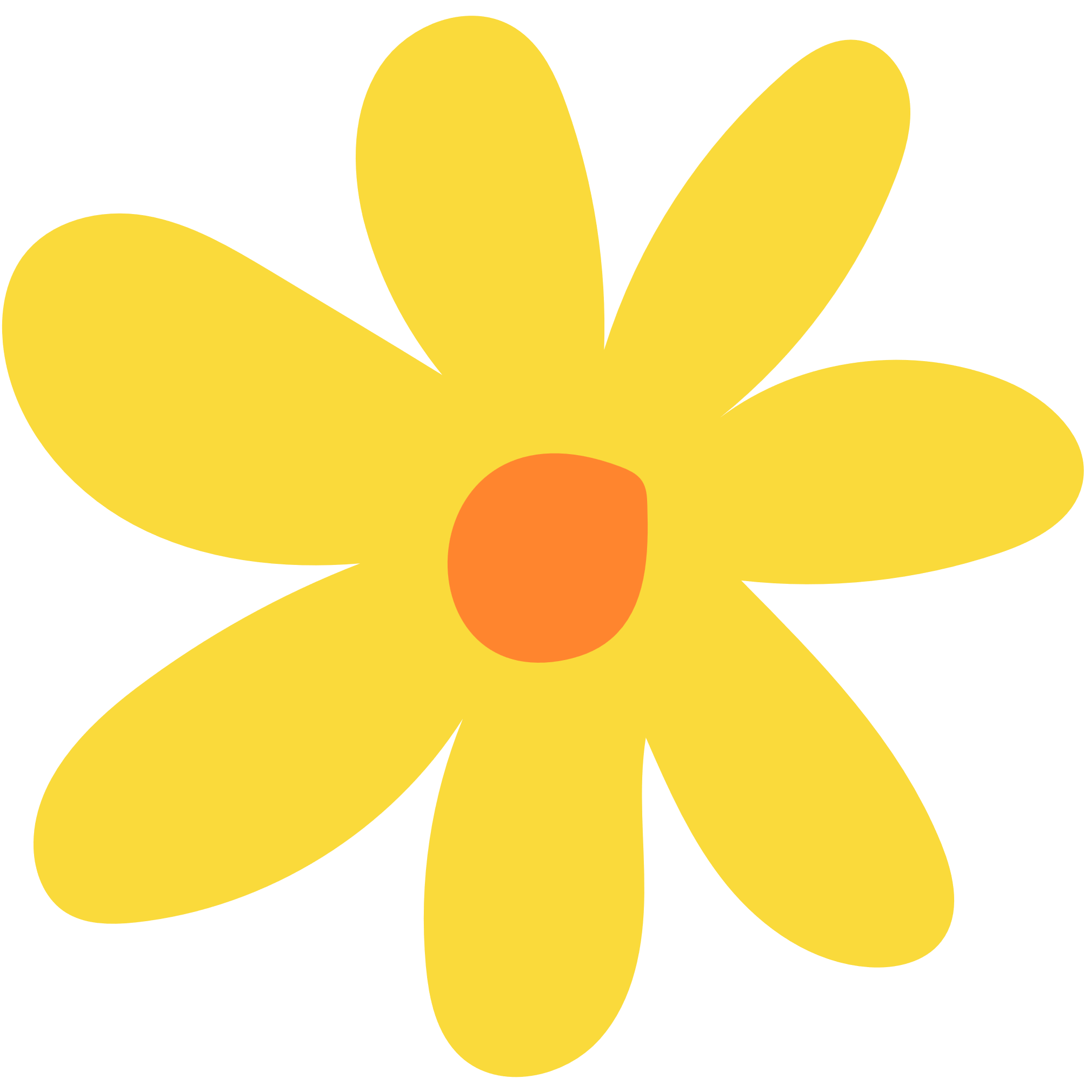 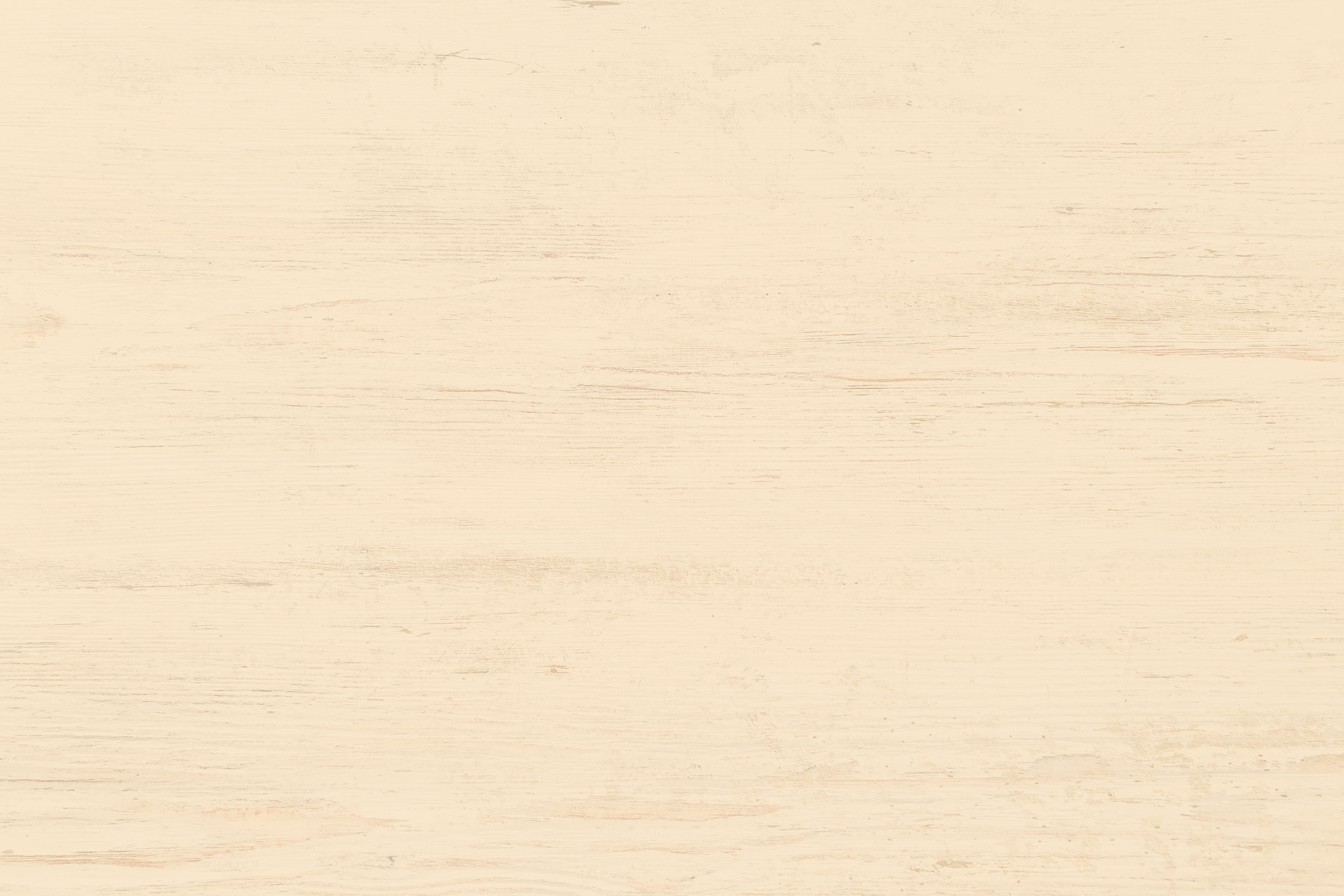 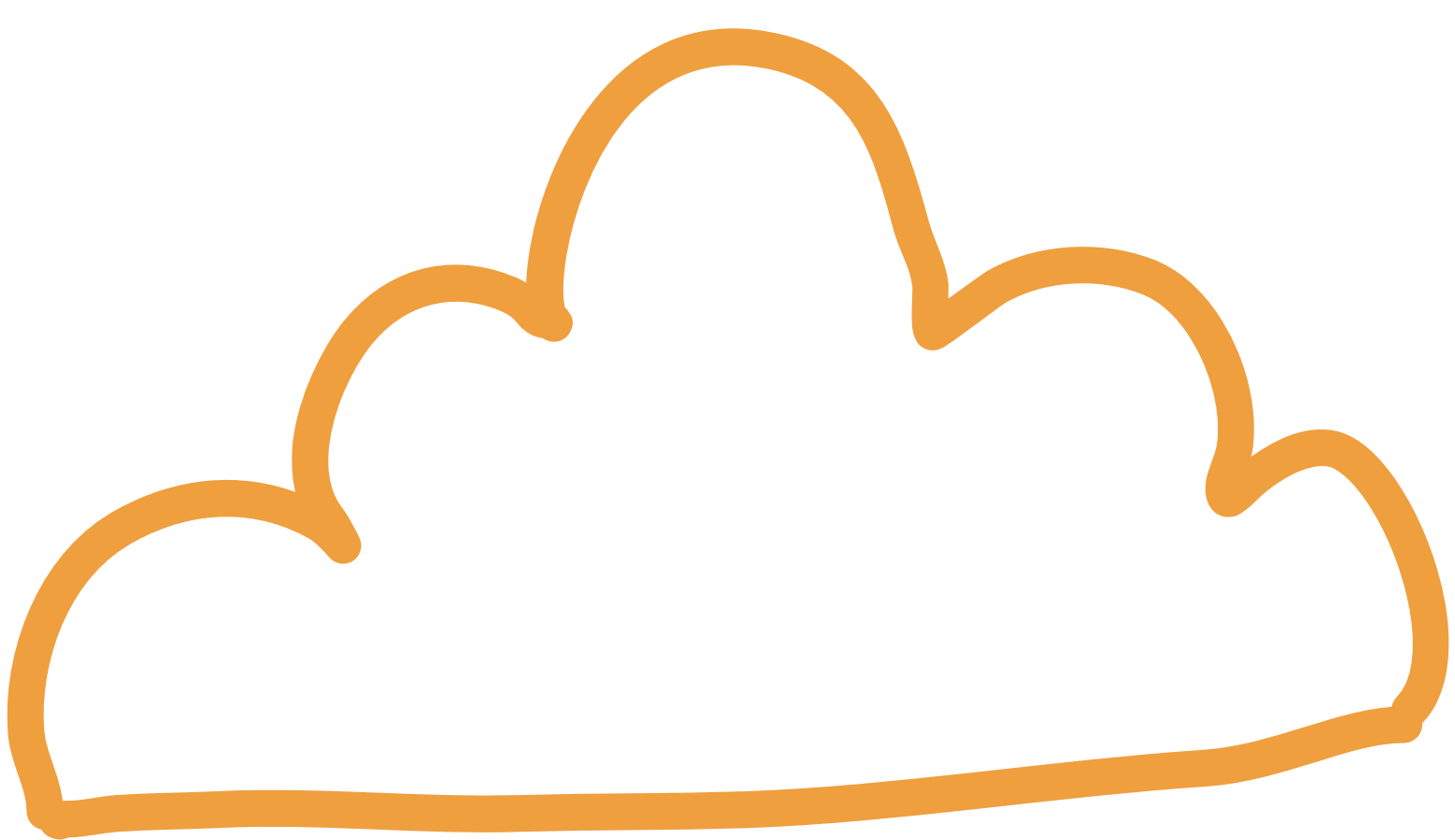 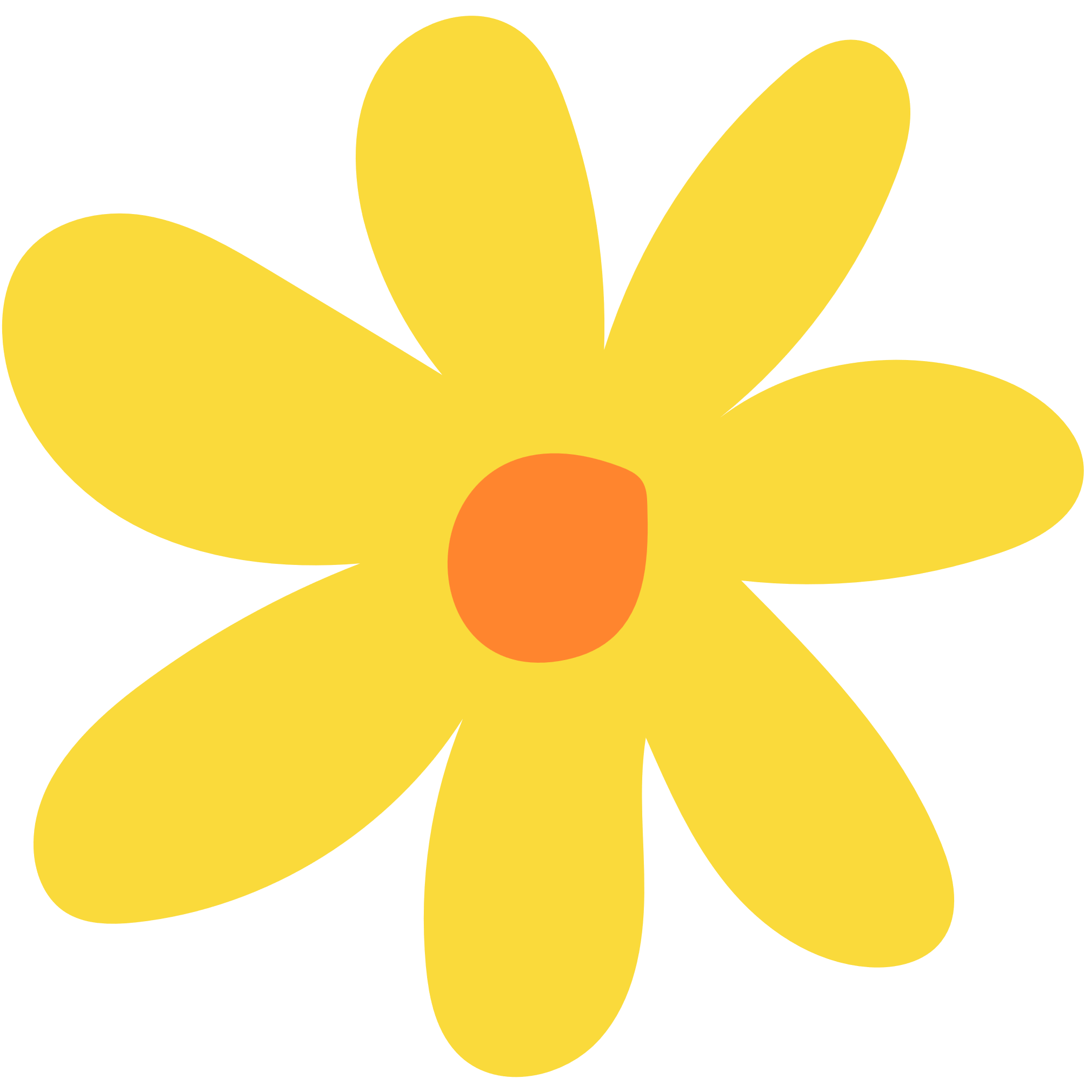 Câu 5: Cho hình vẽ:
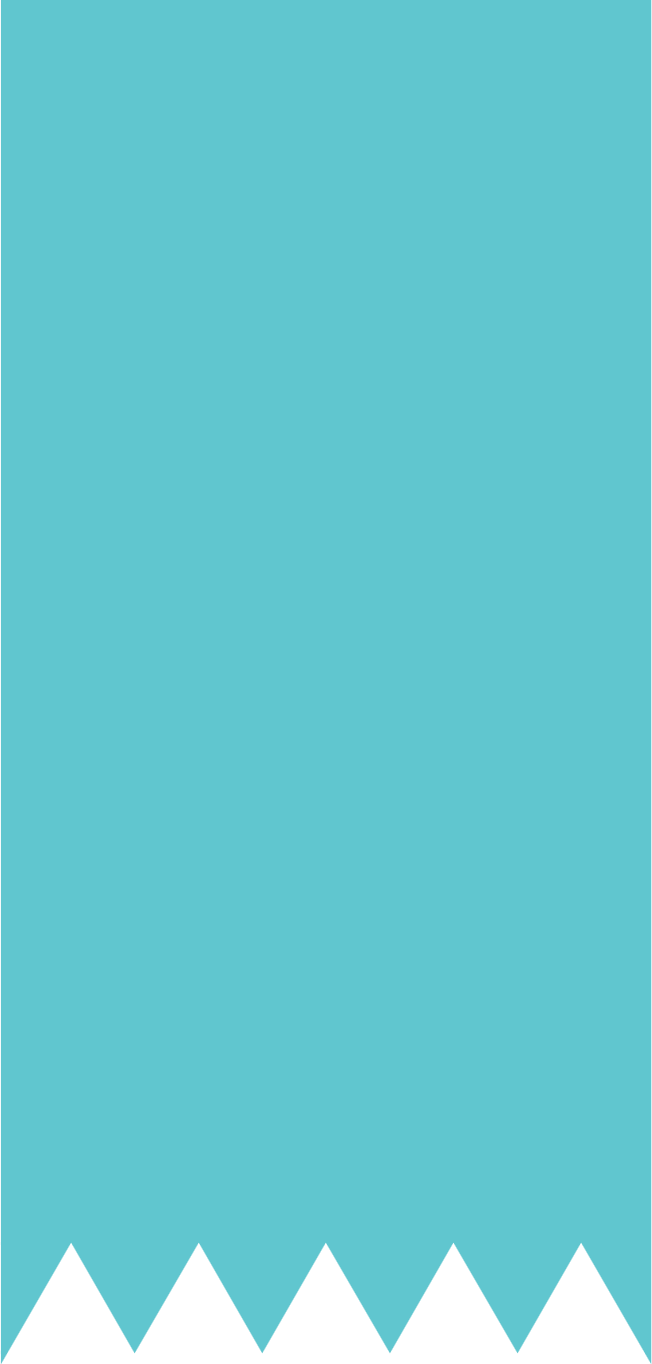 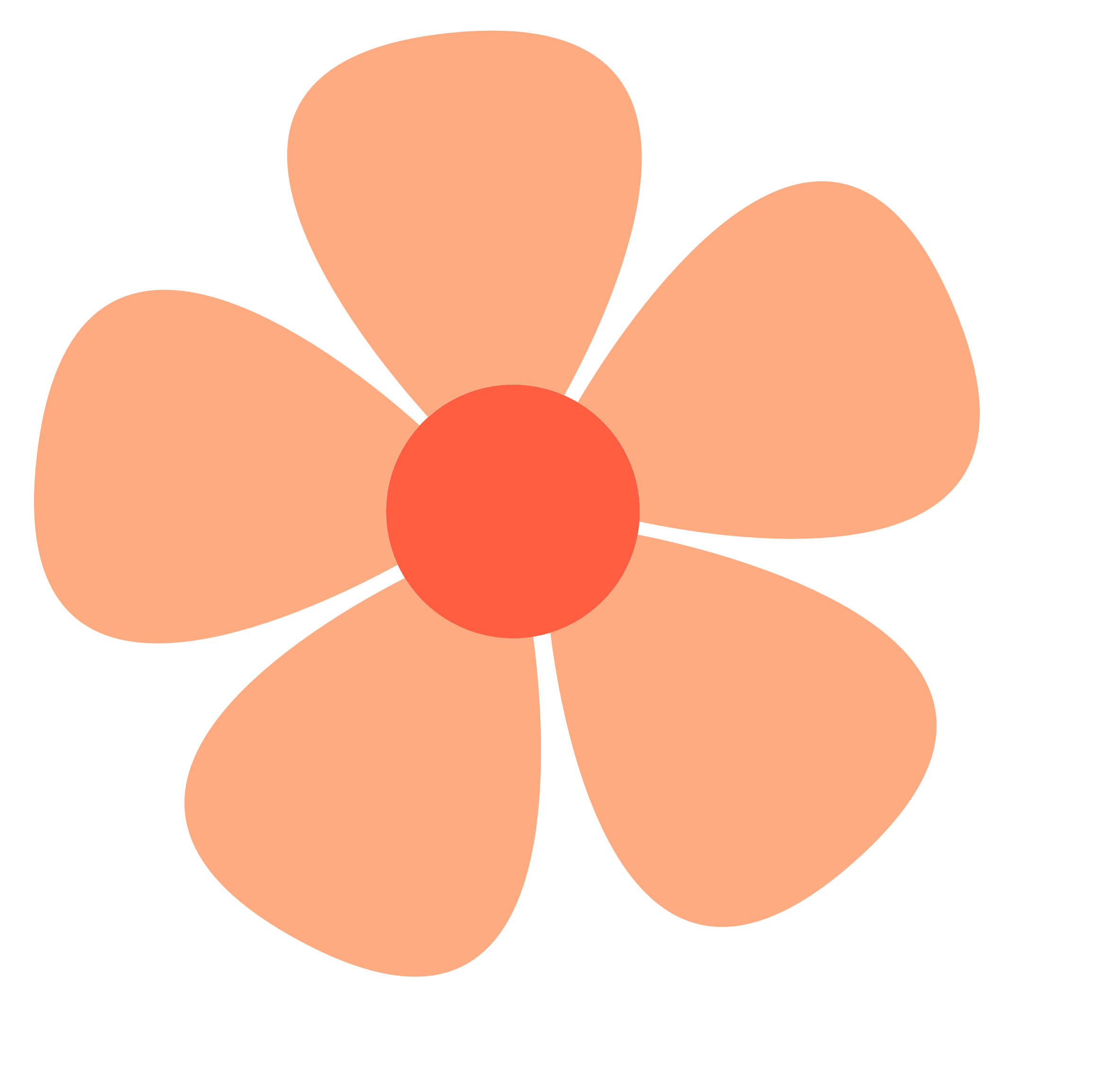 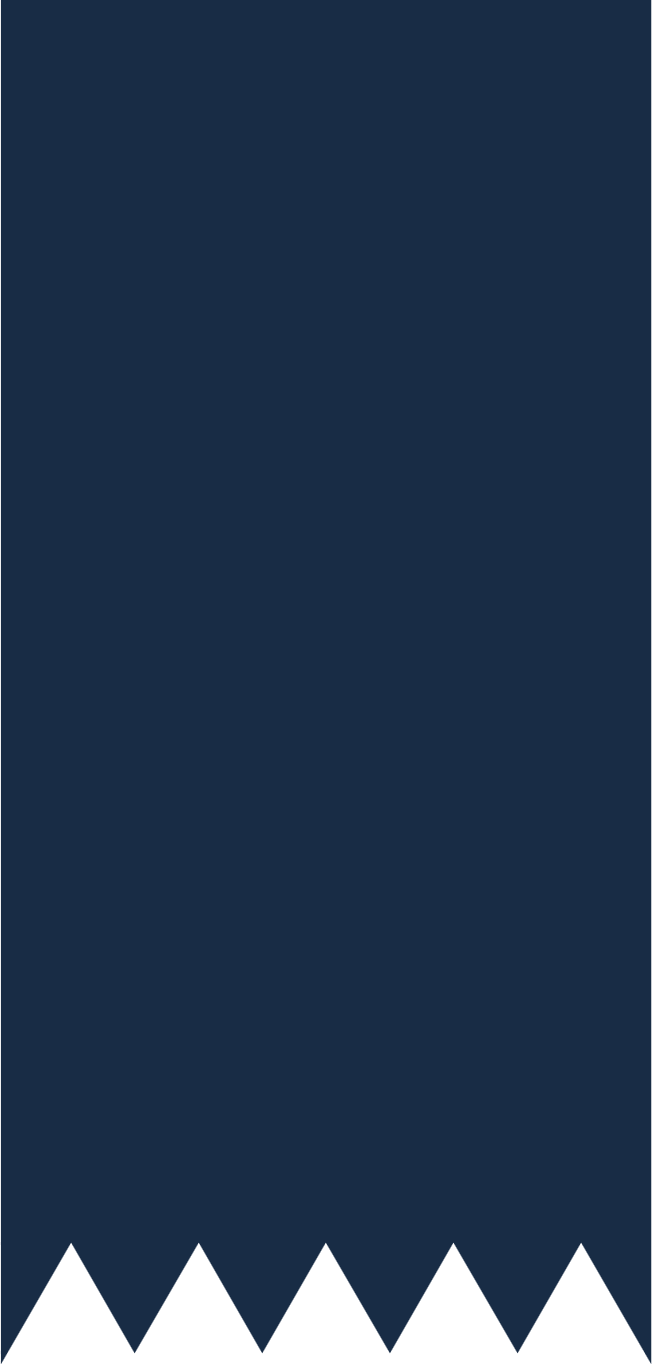 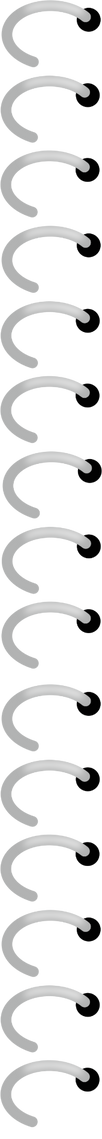 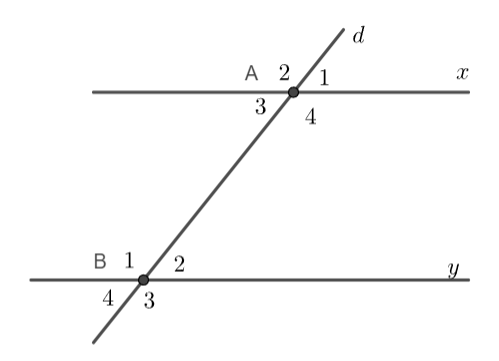 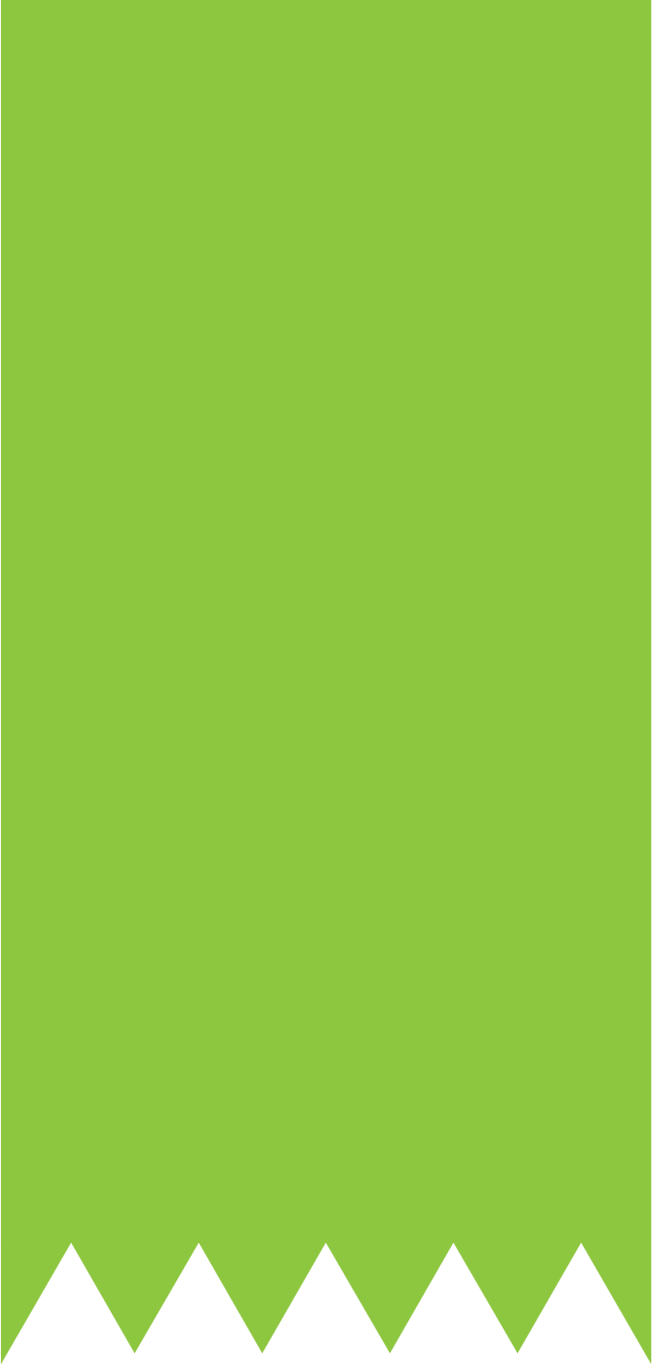 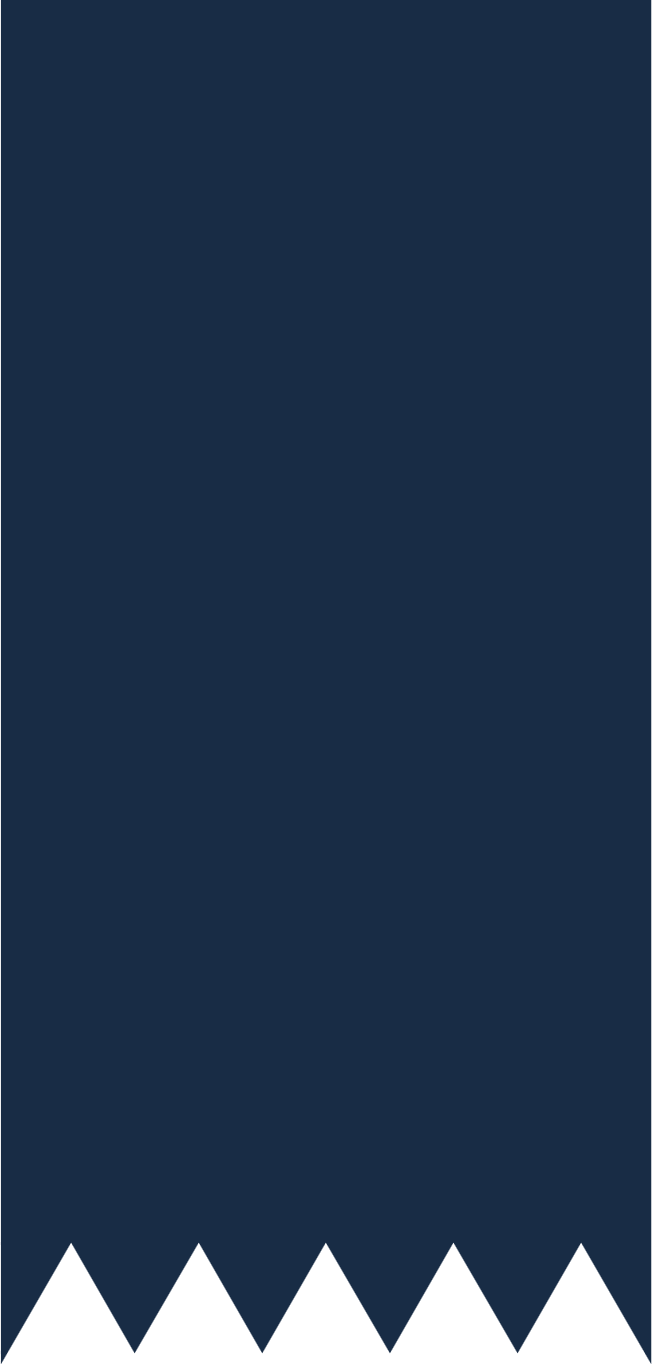 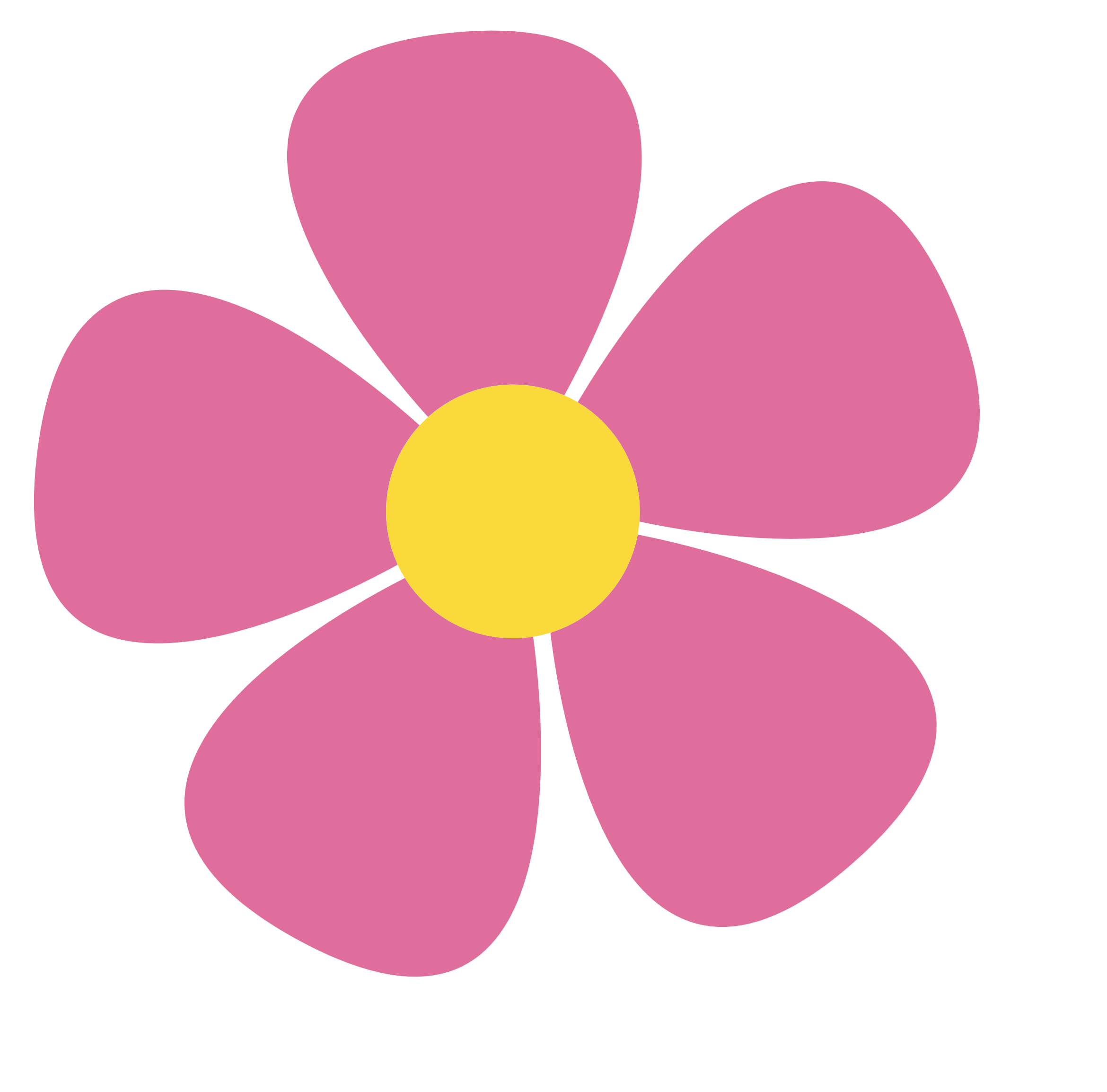 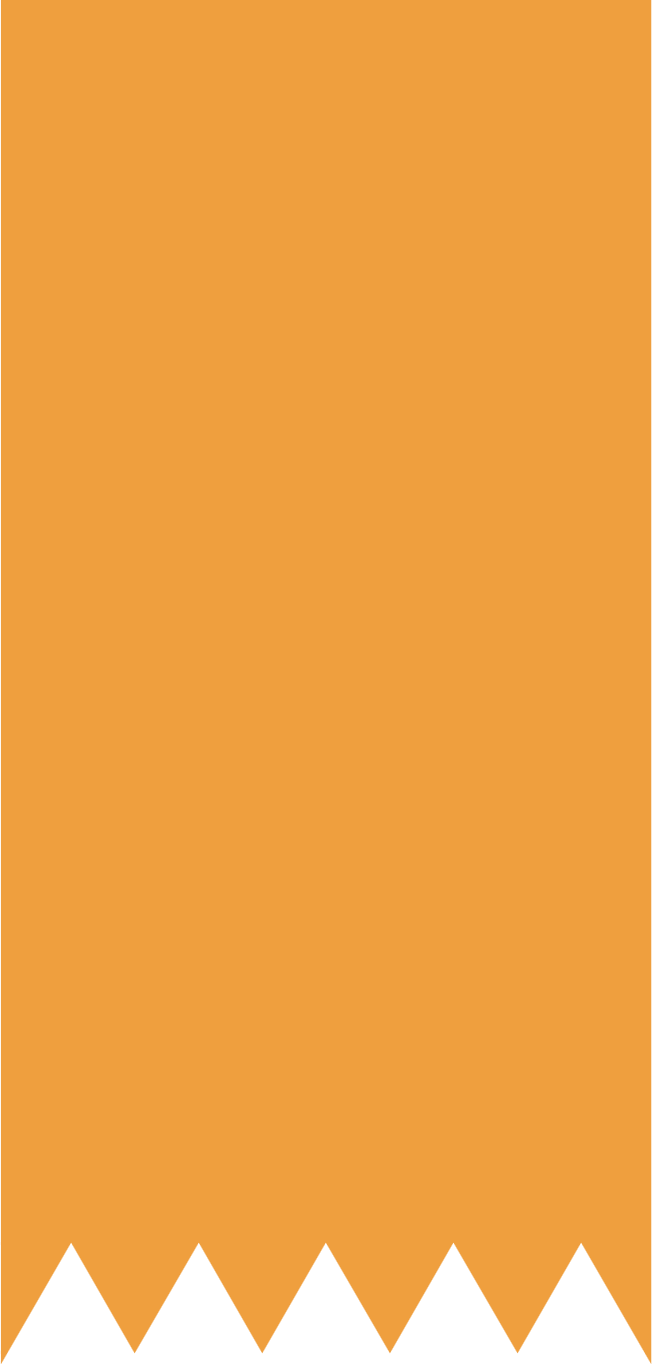 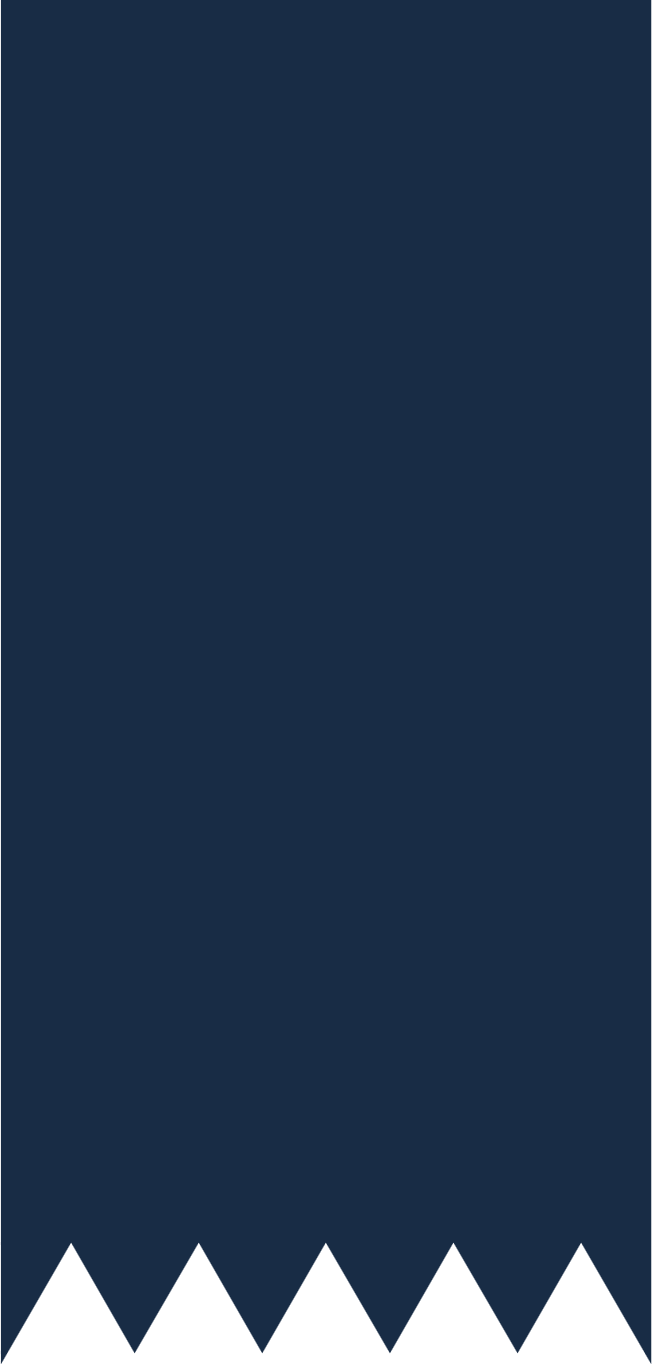 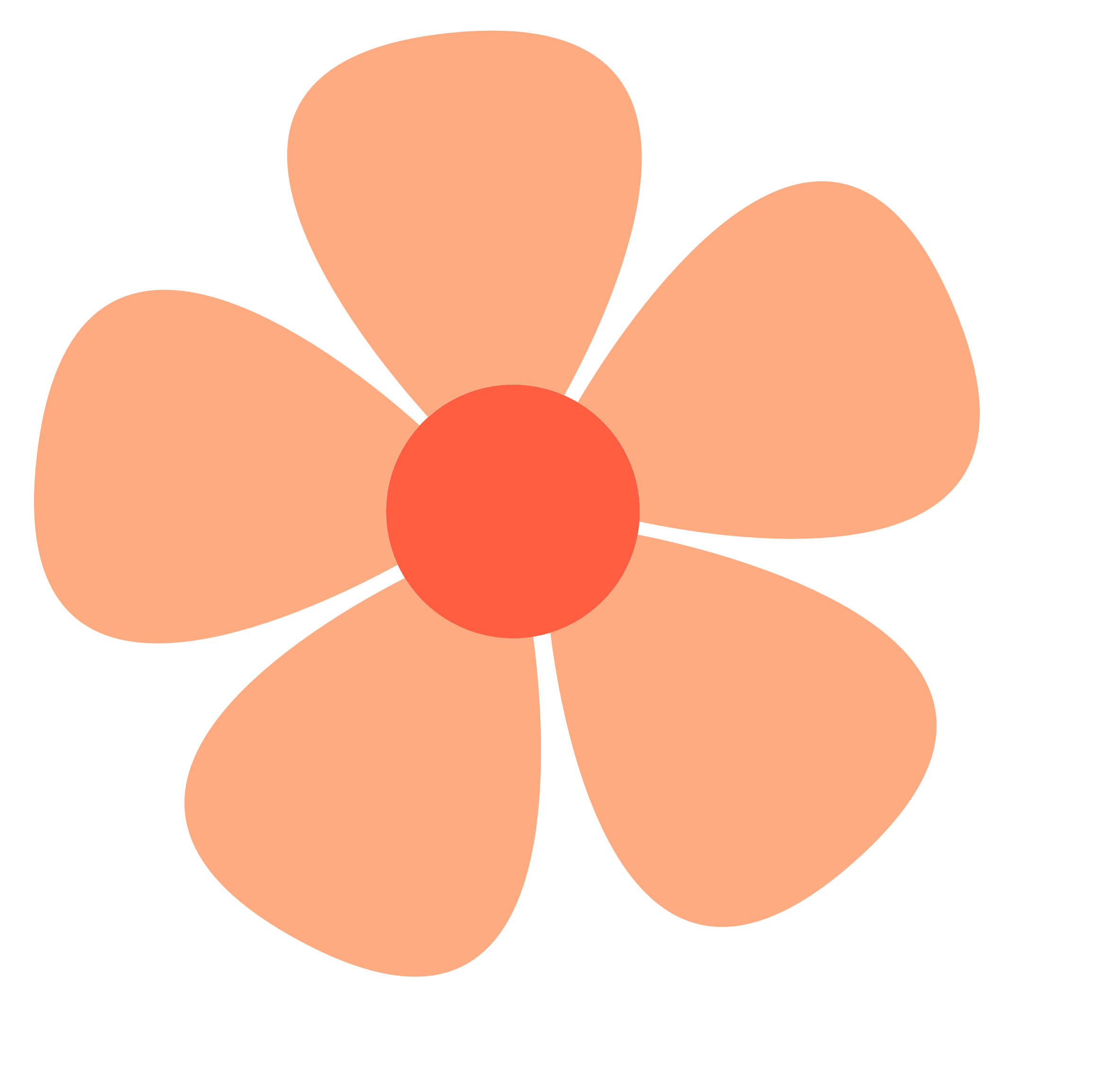 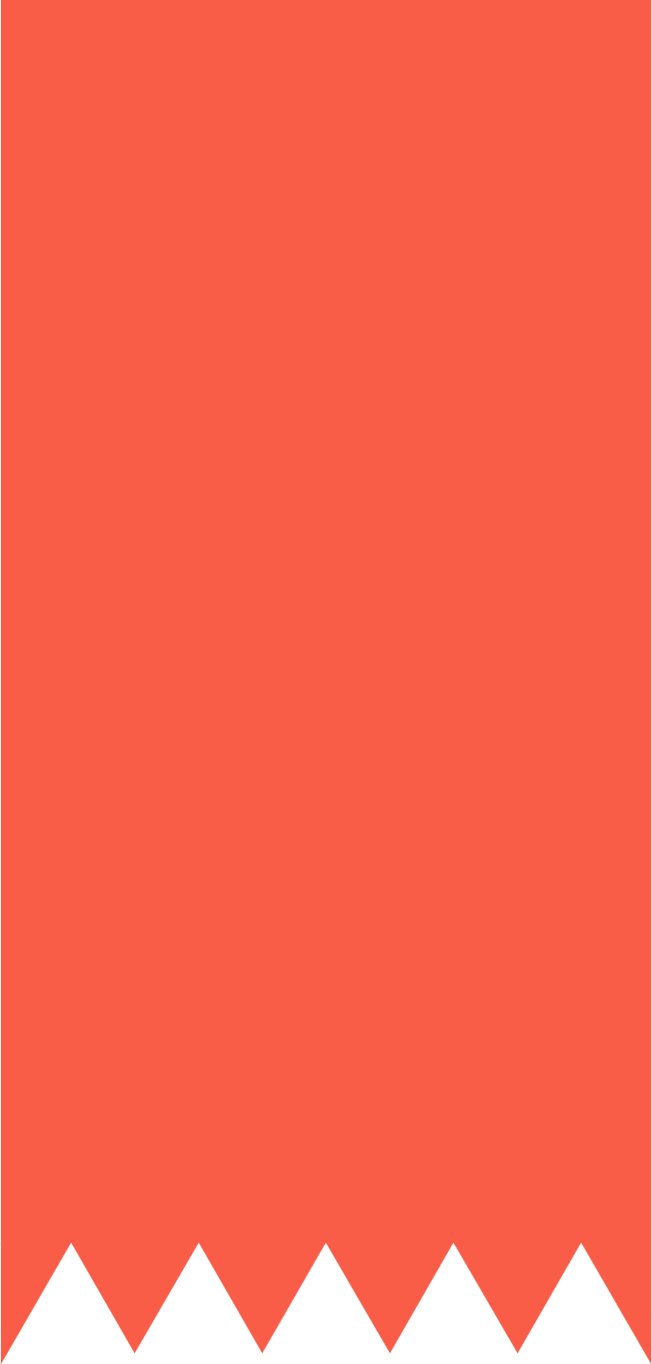 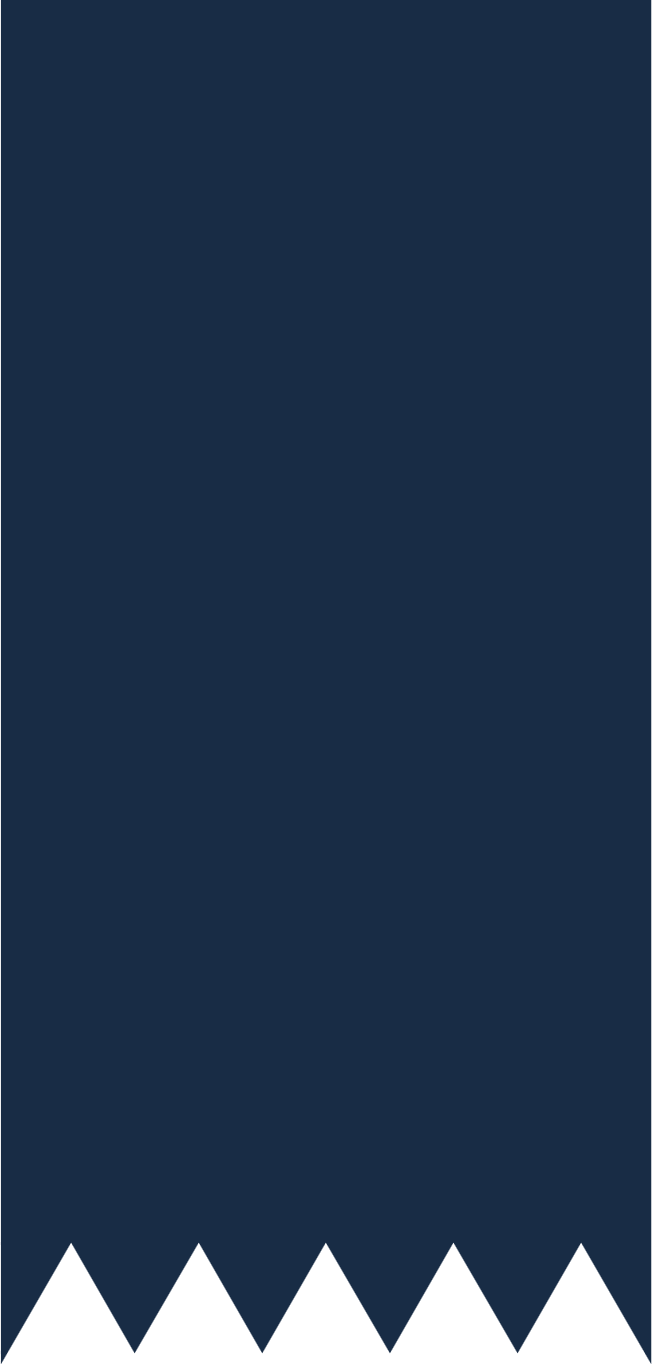 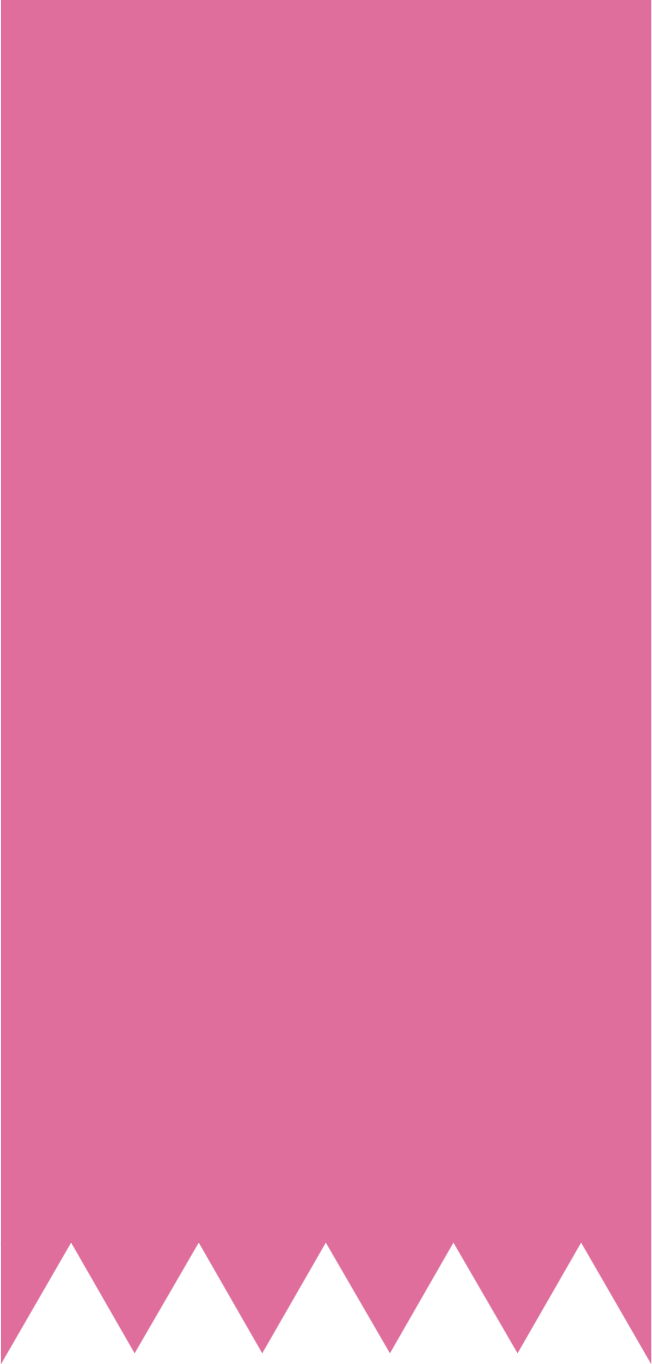 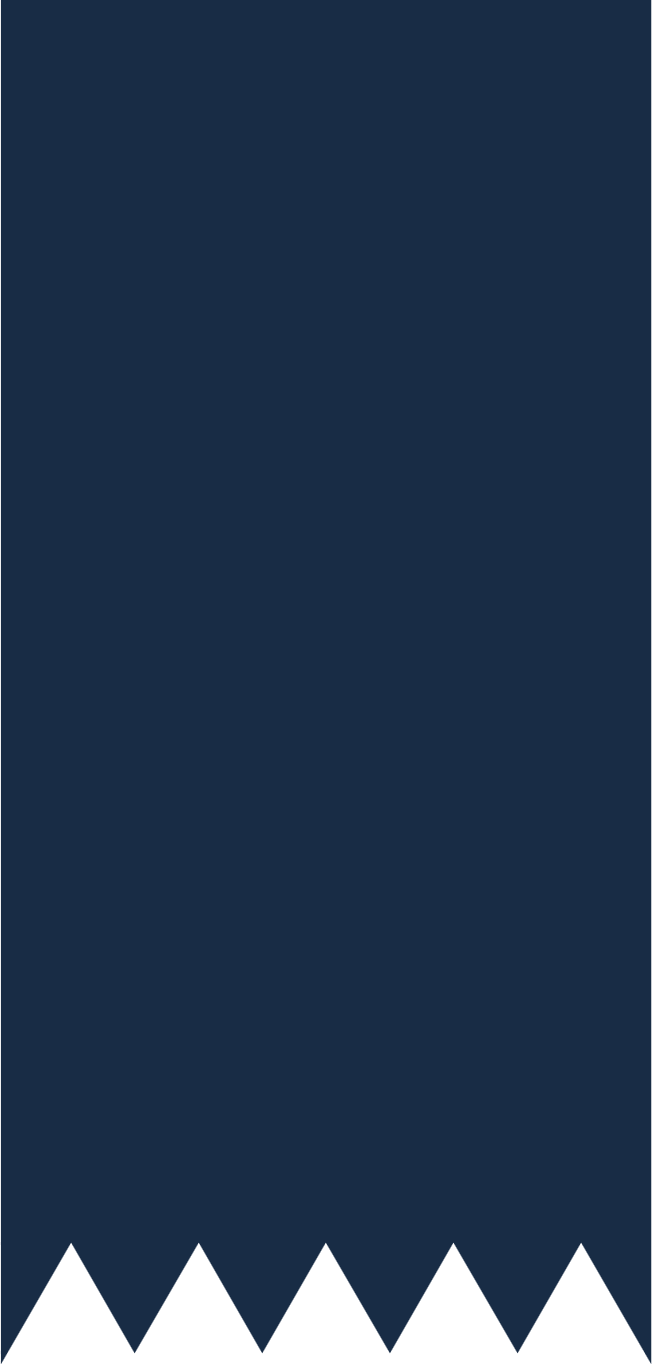 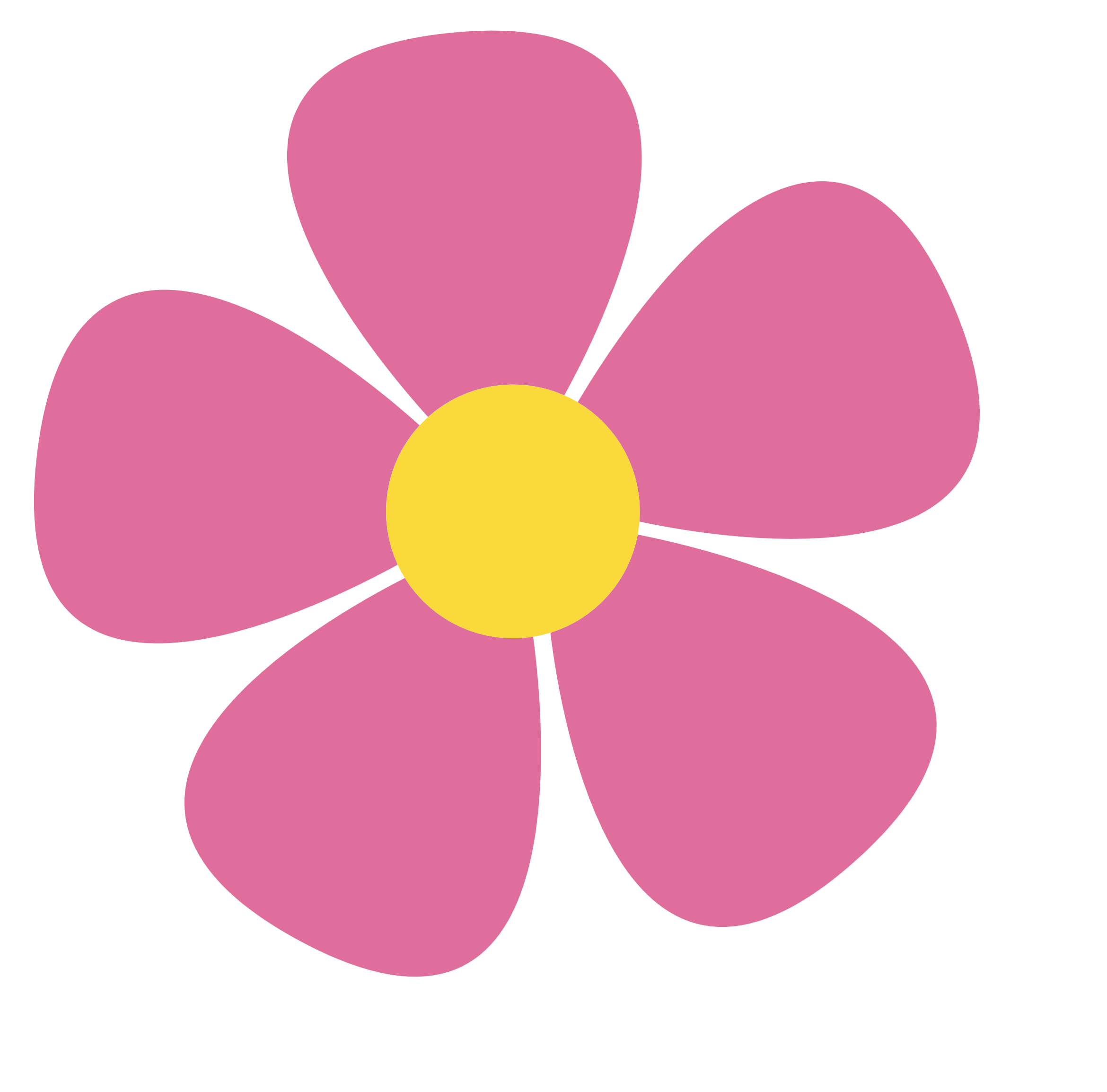 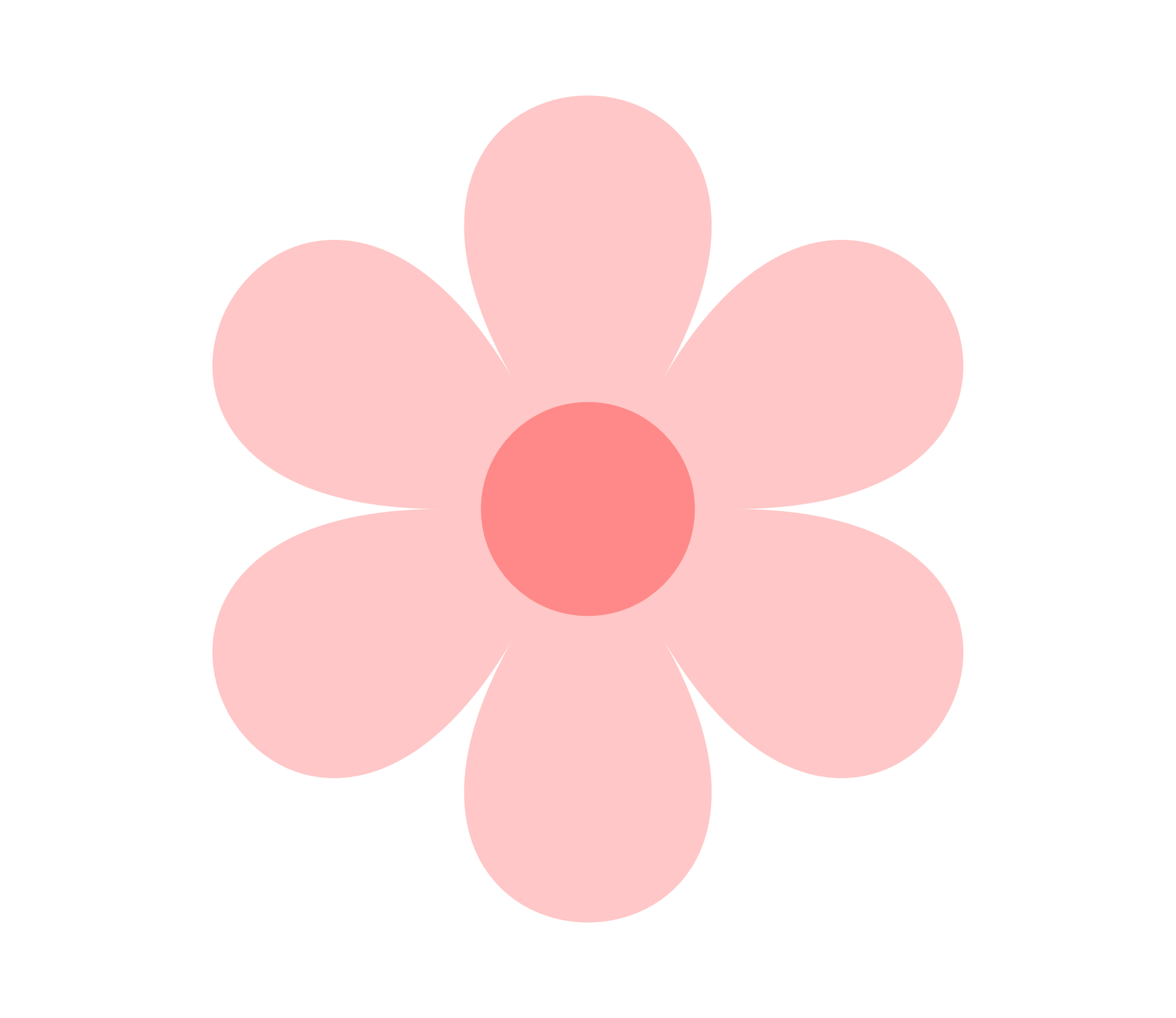 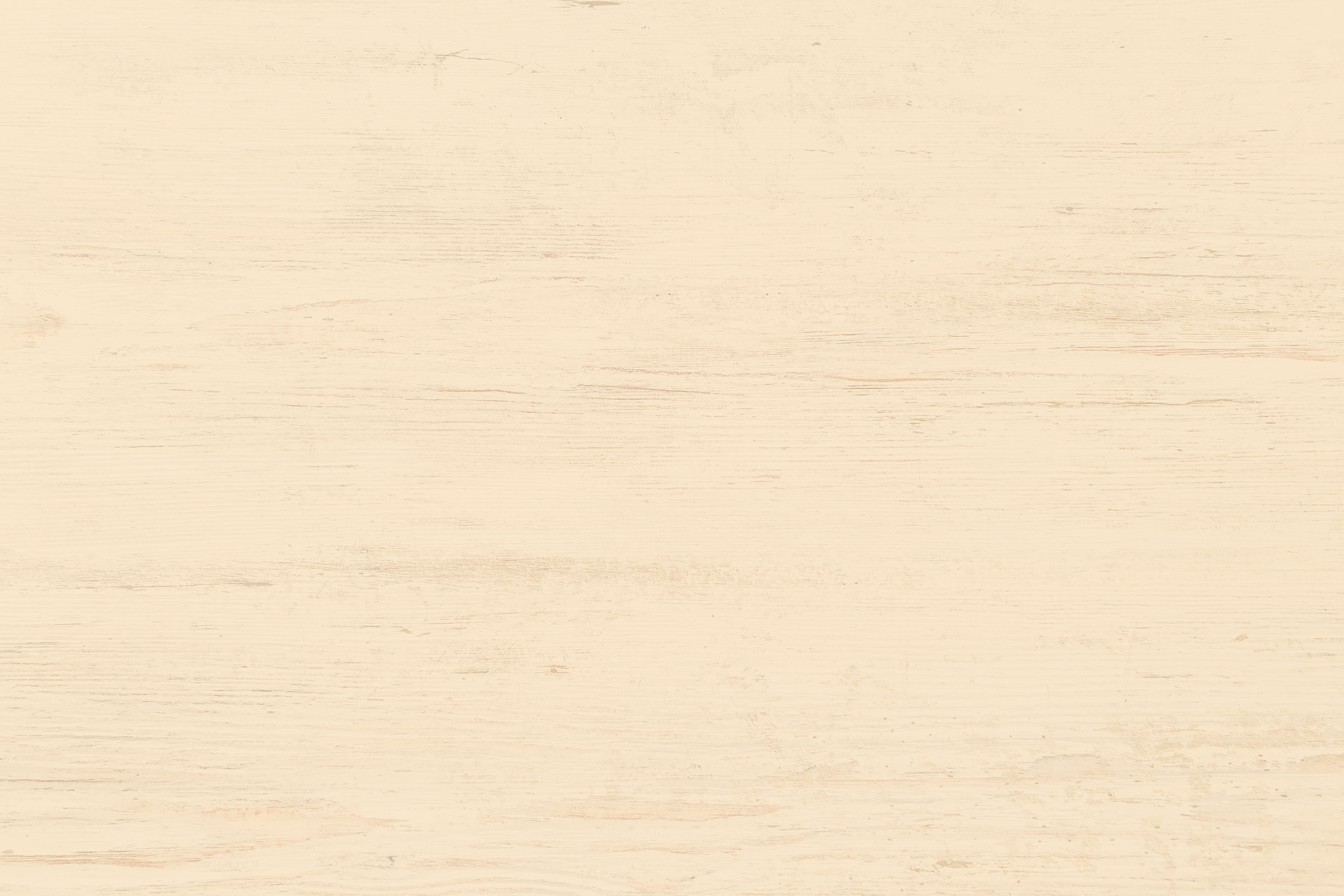 VẬN DỤNG
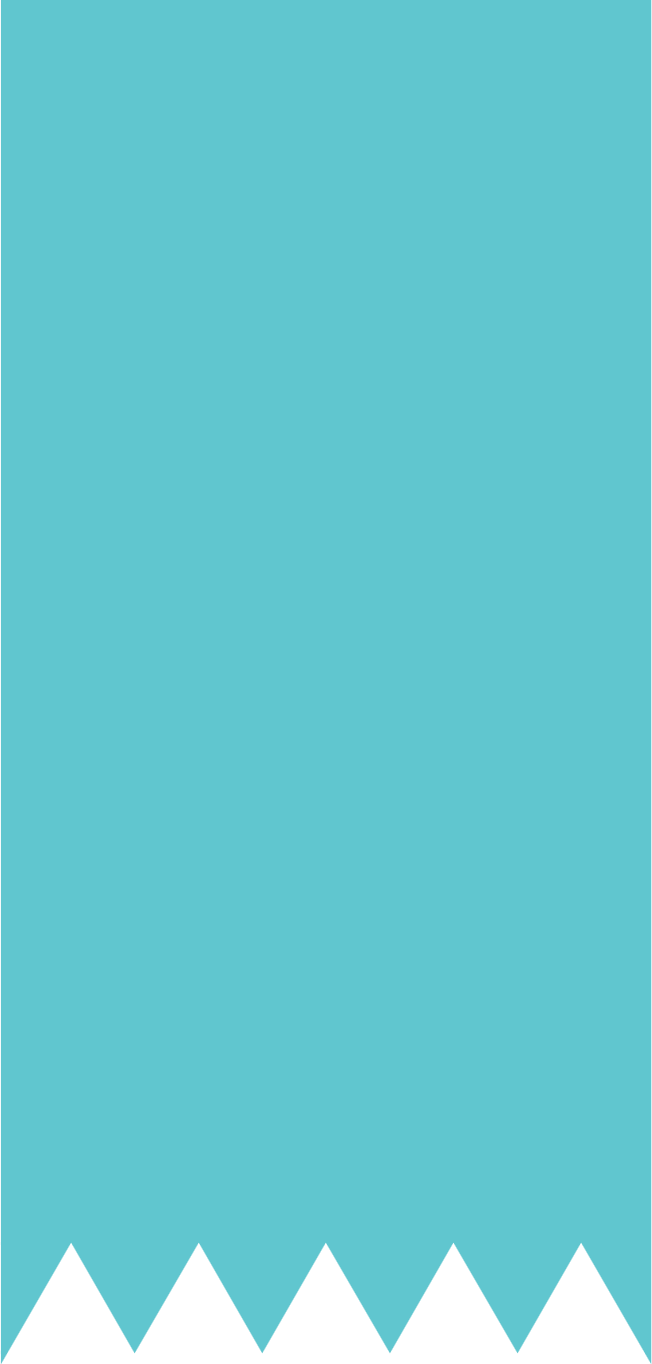 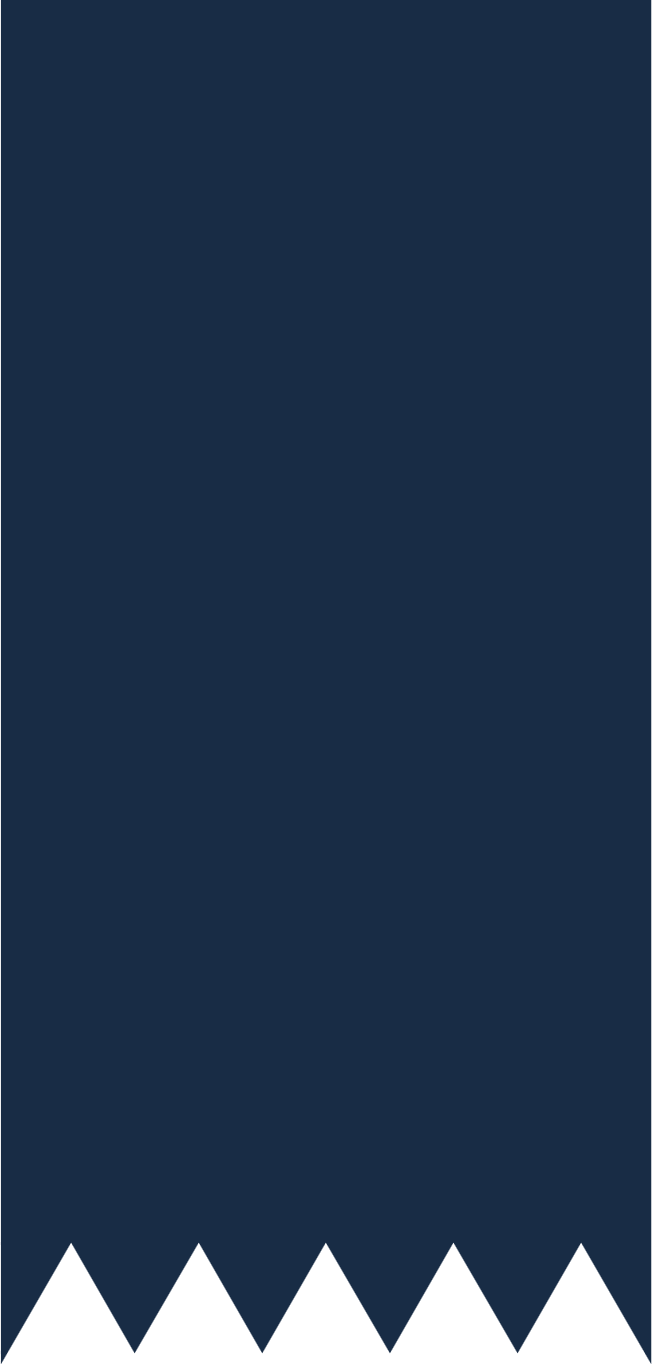 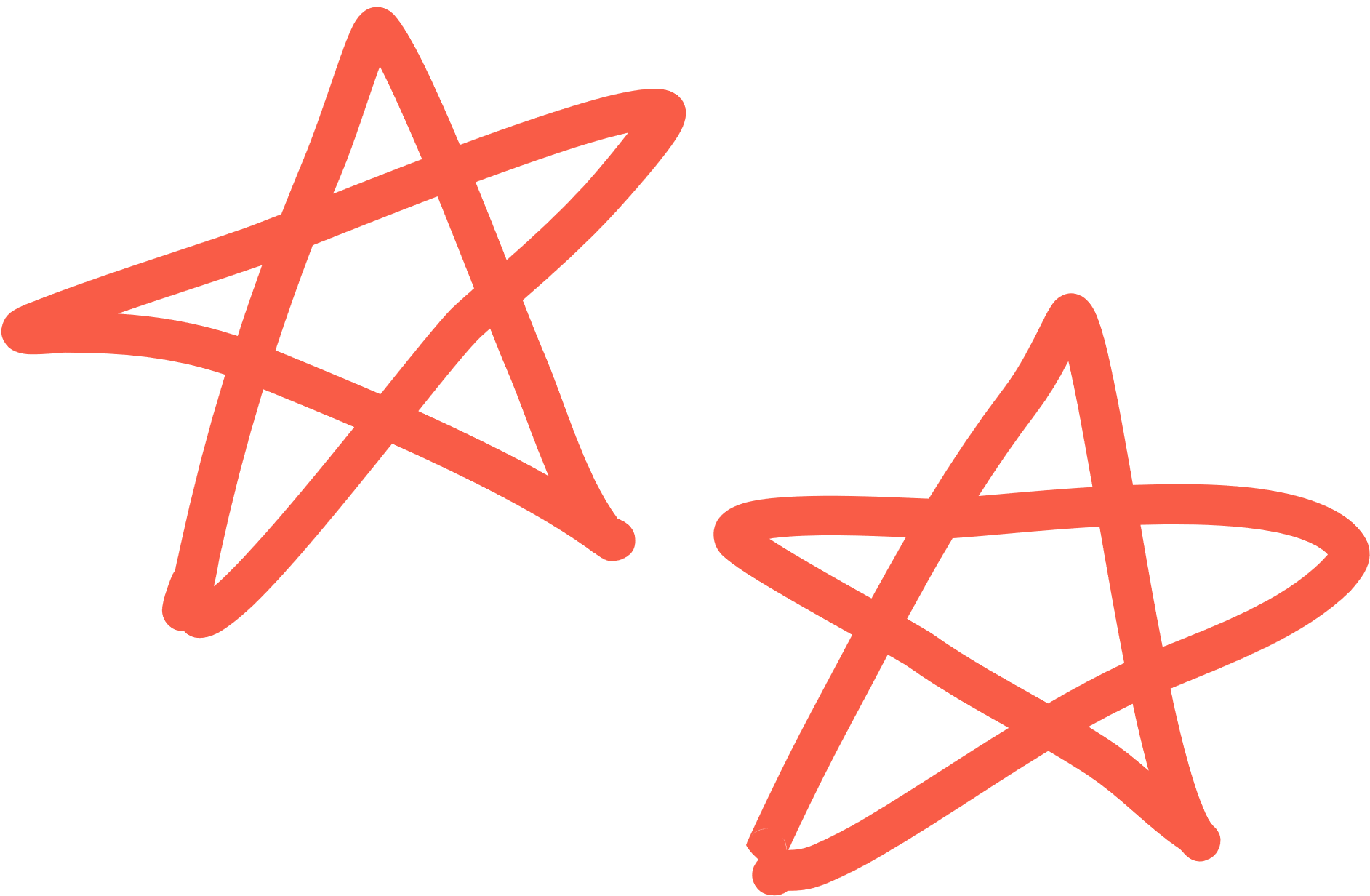 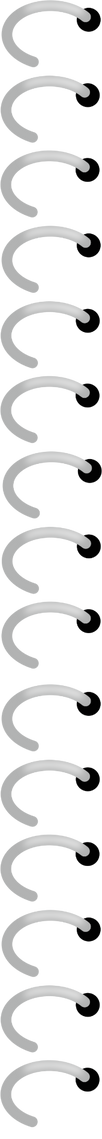 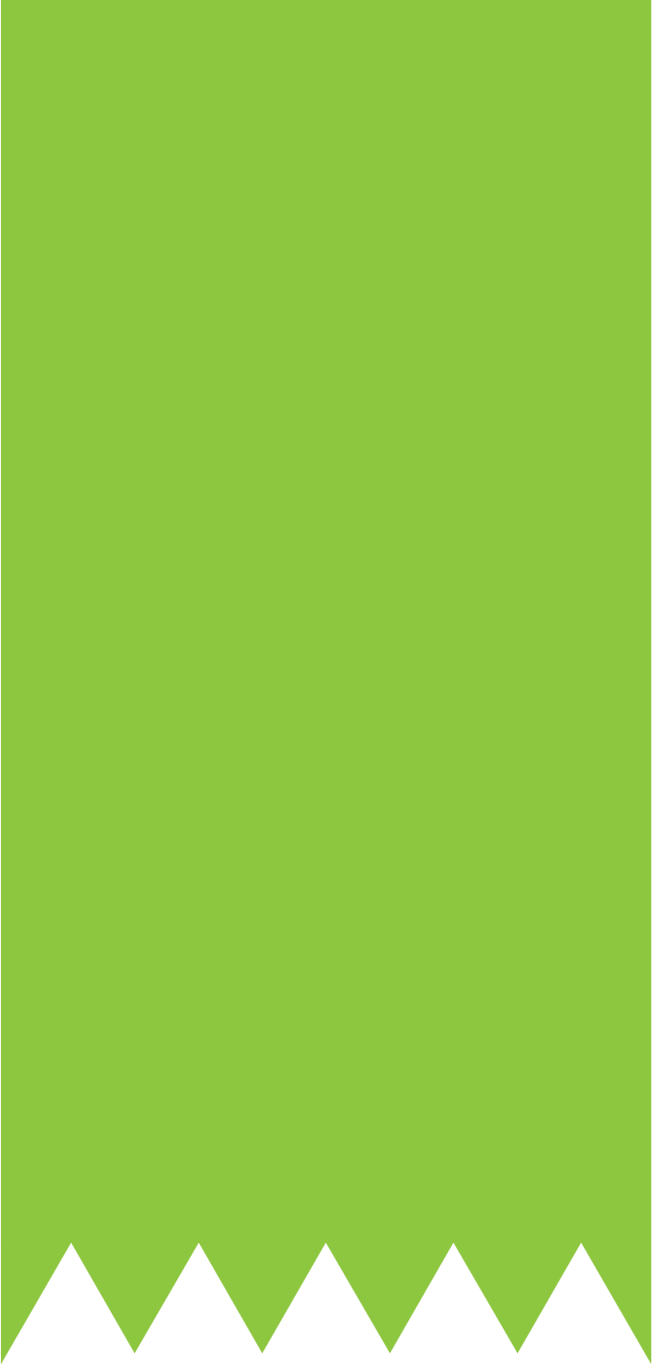 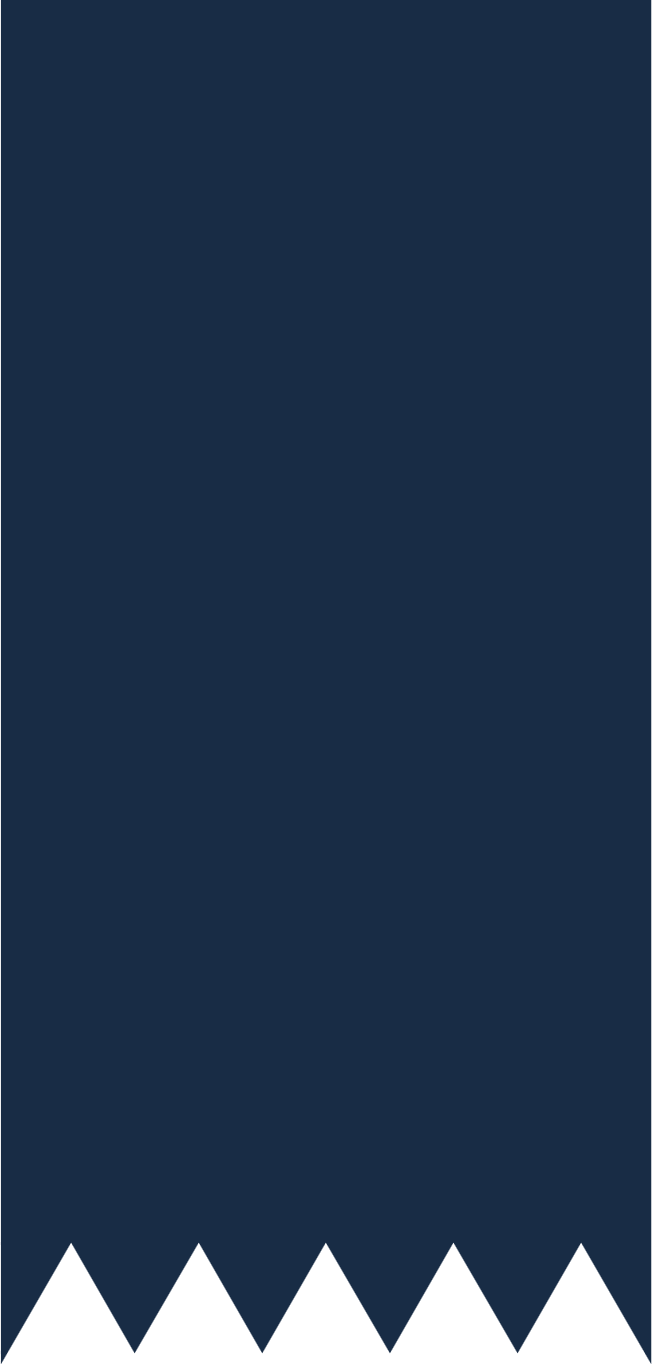 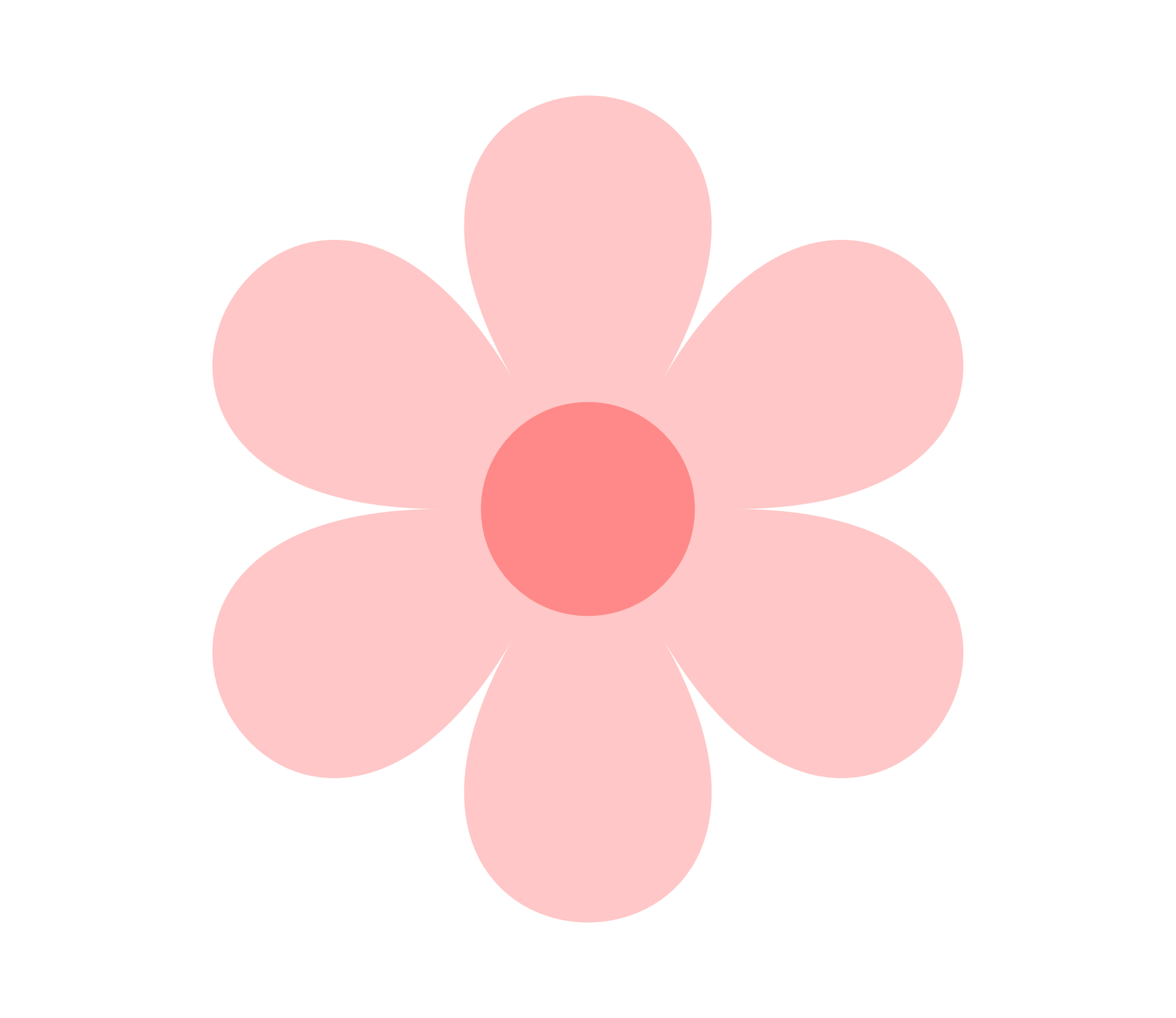 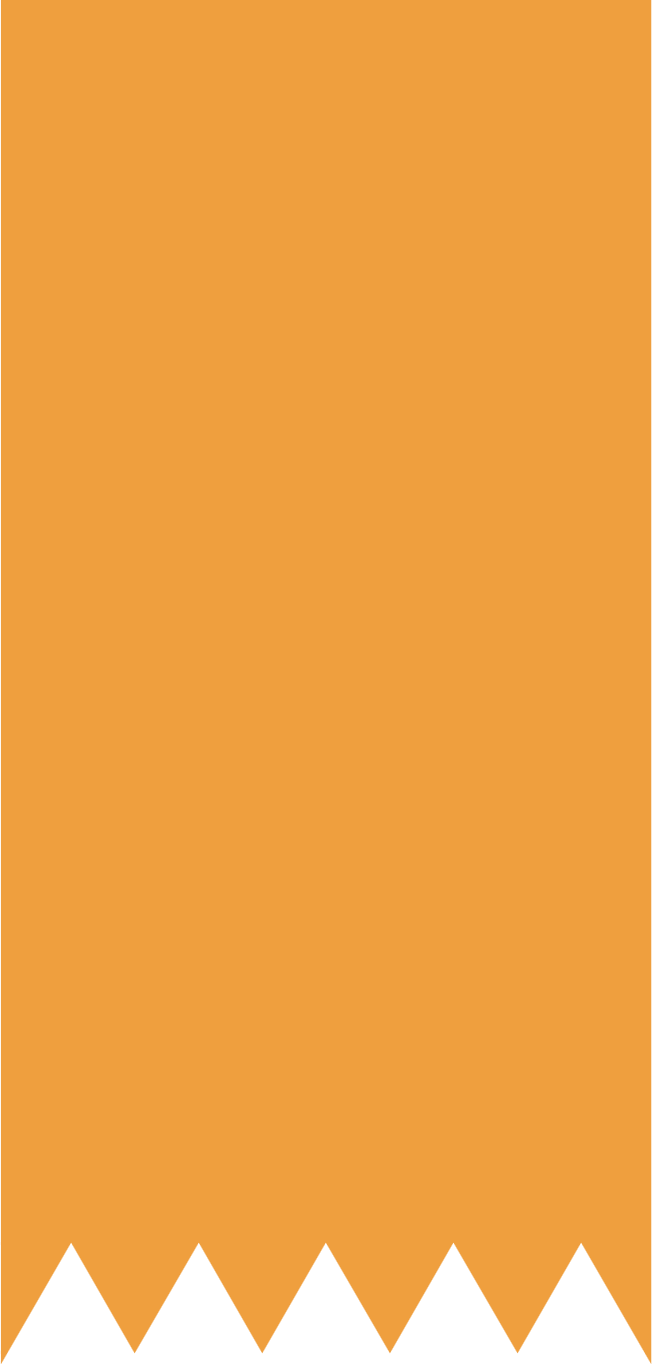 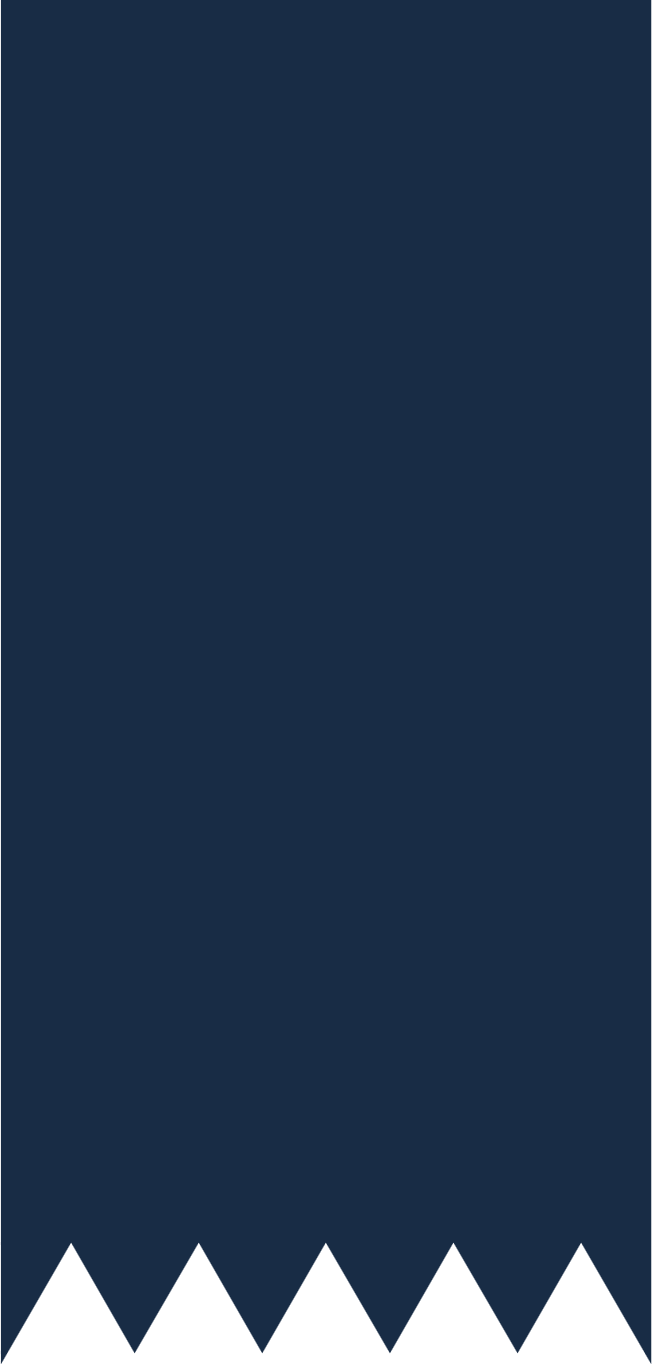 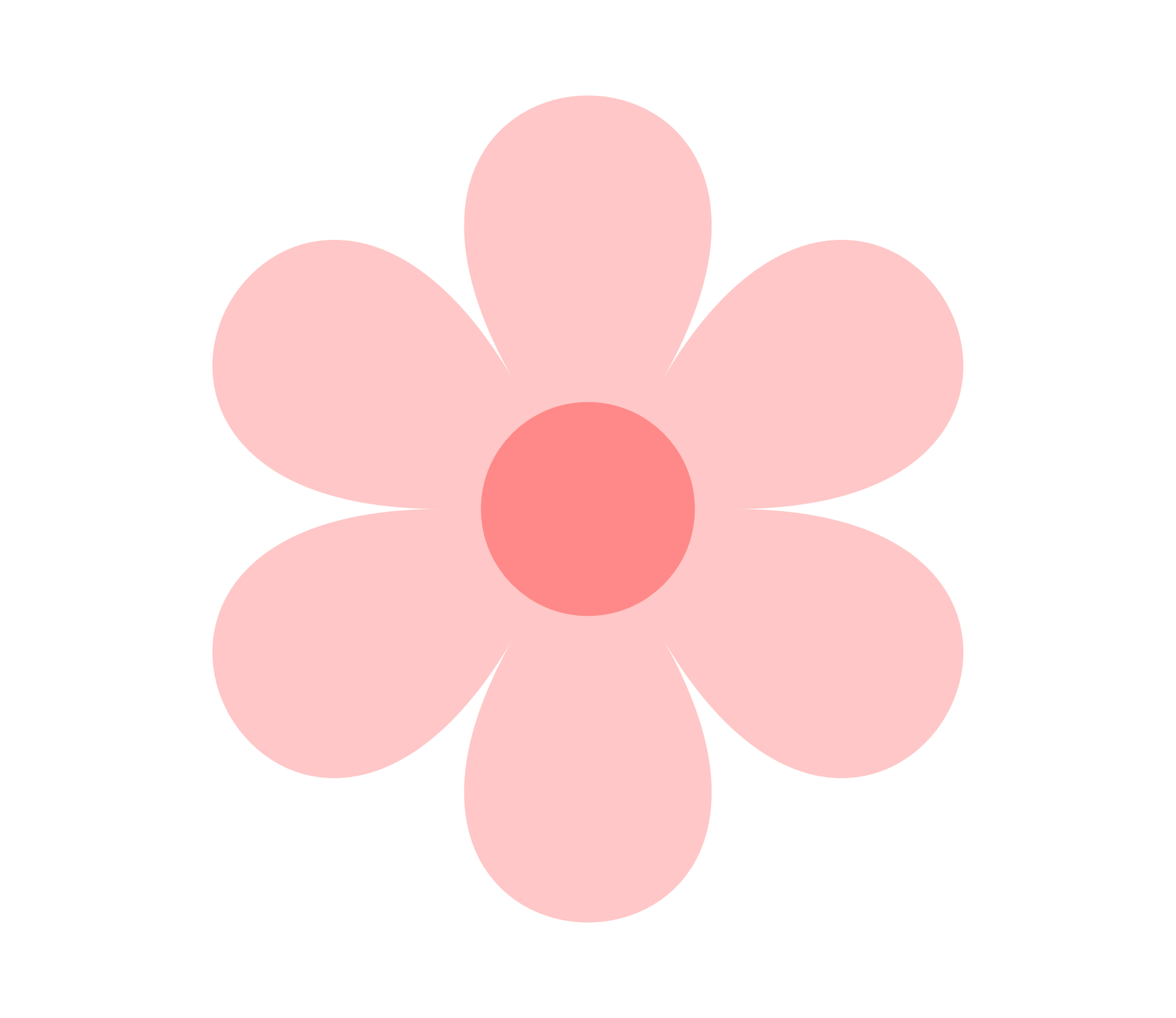 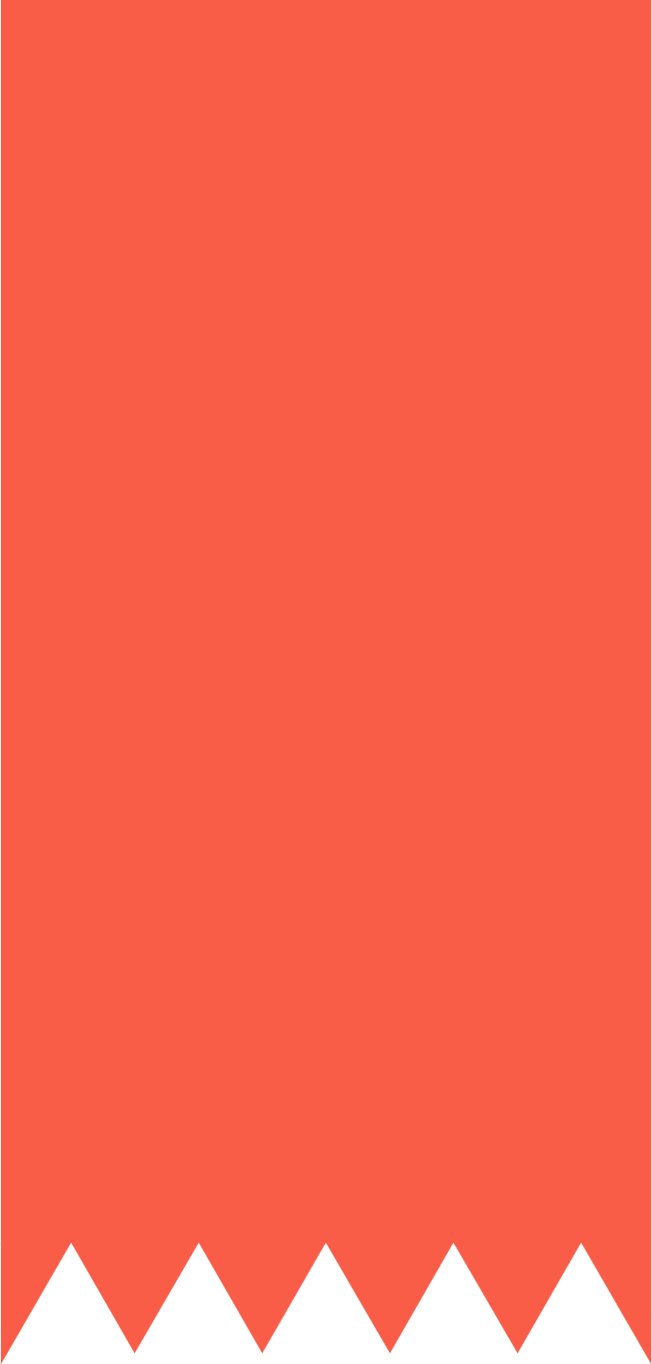 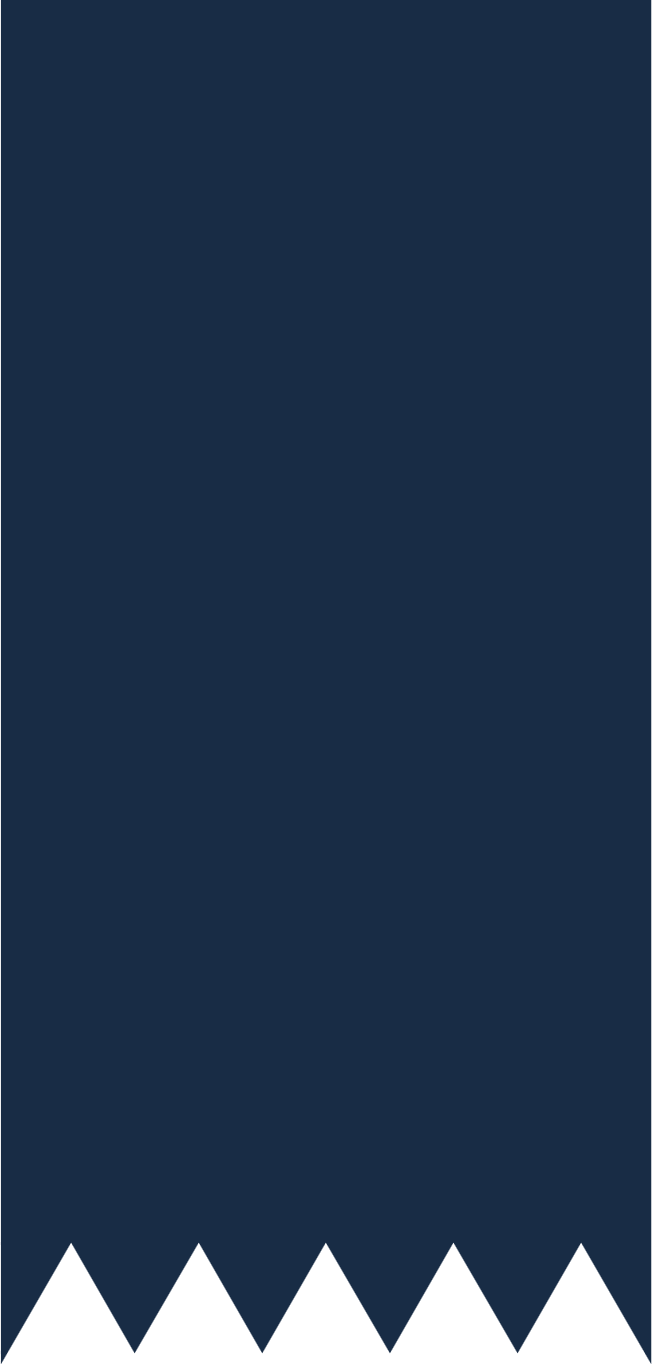 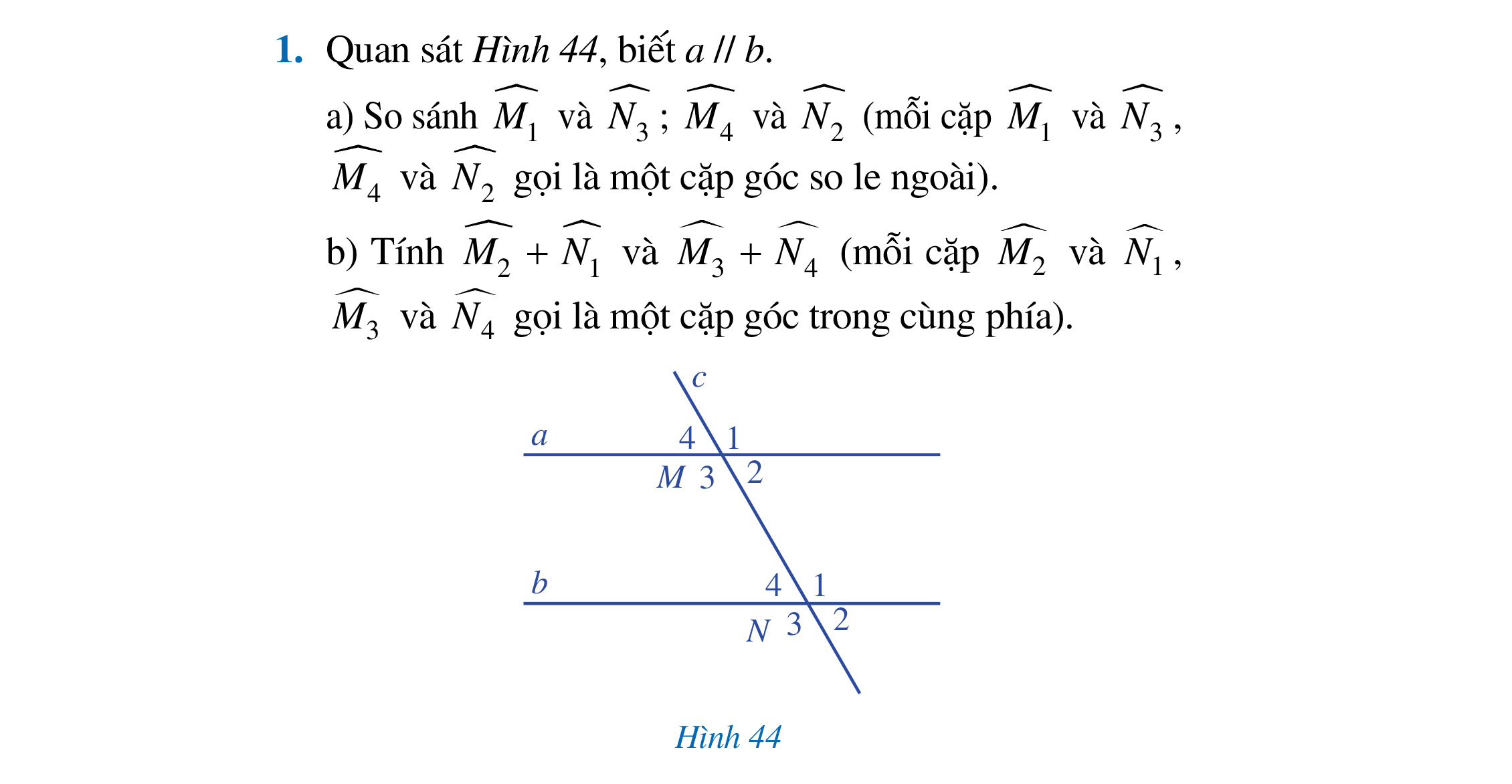 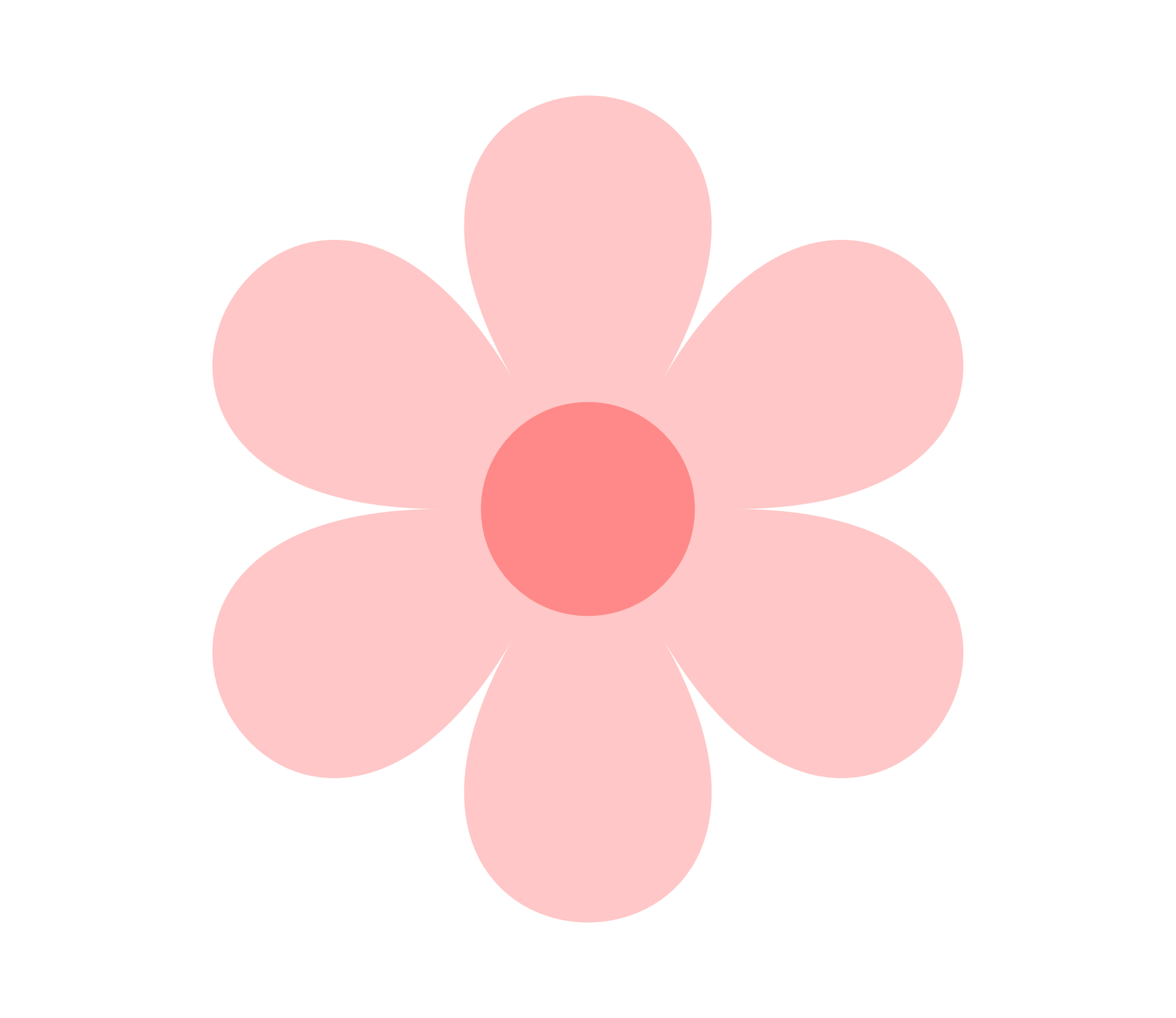 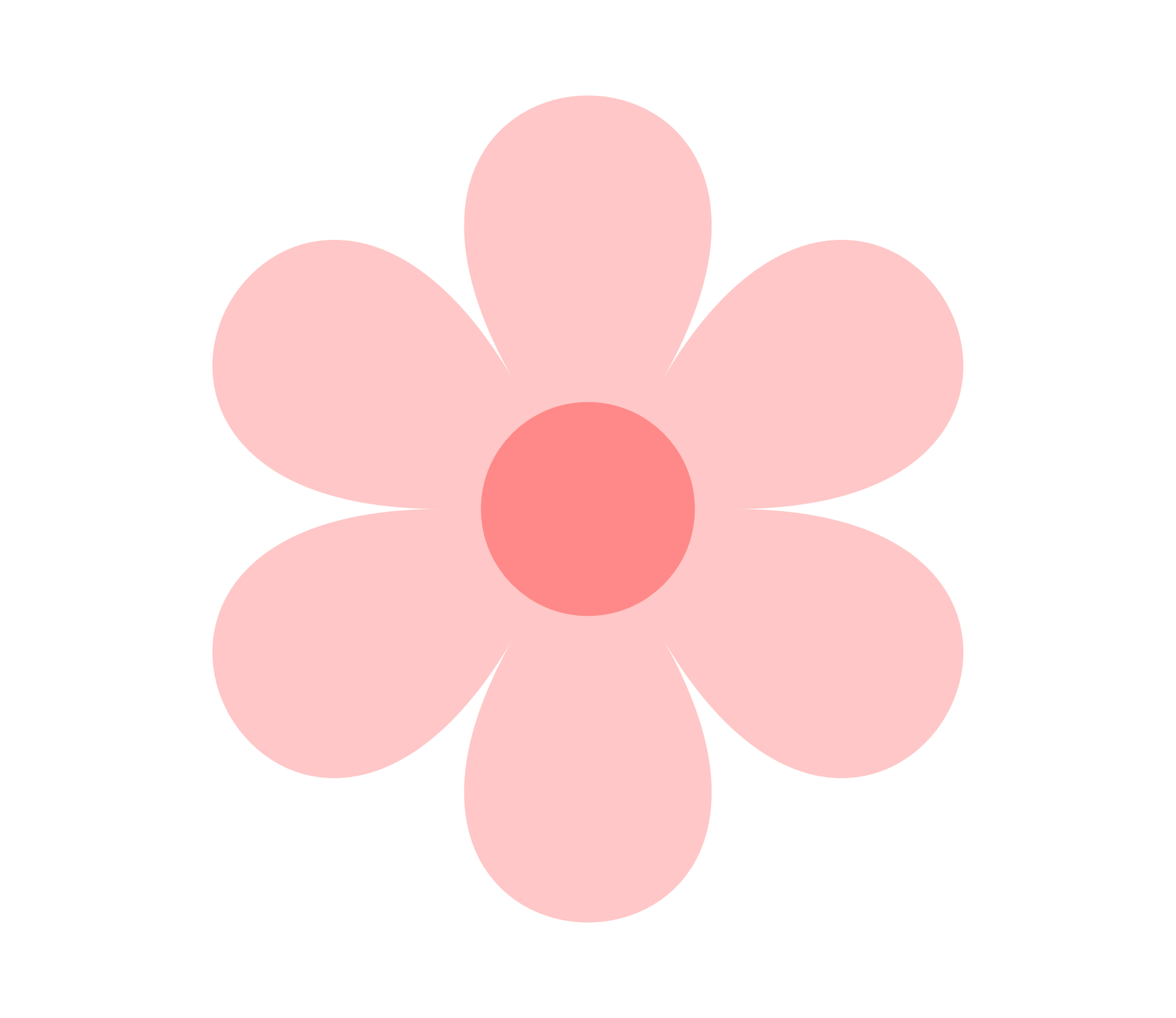 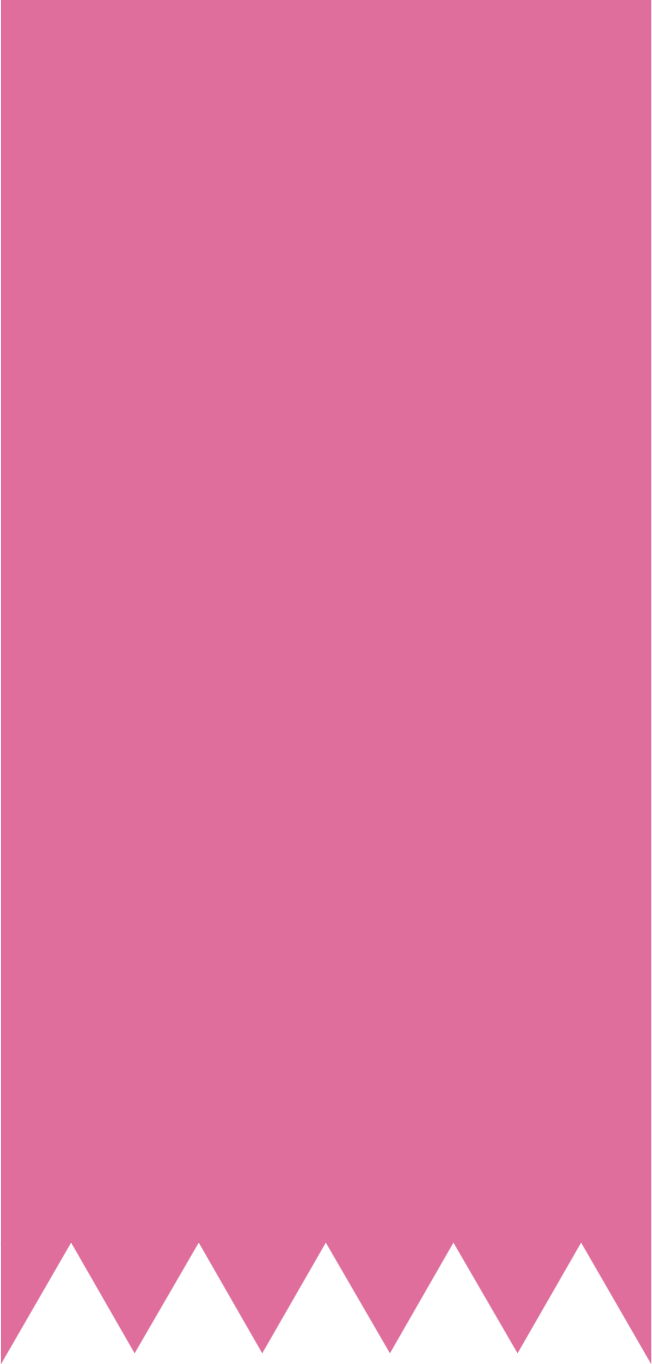 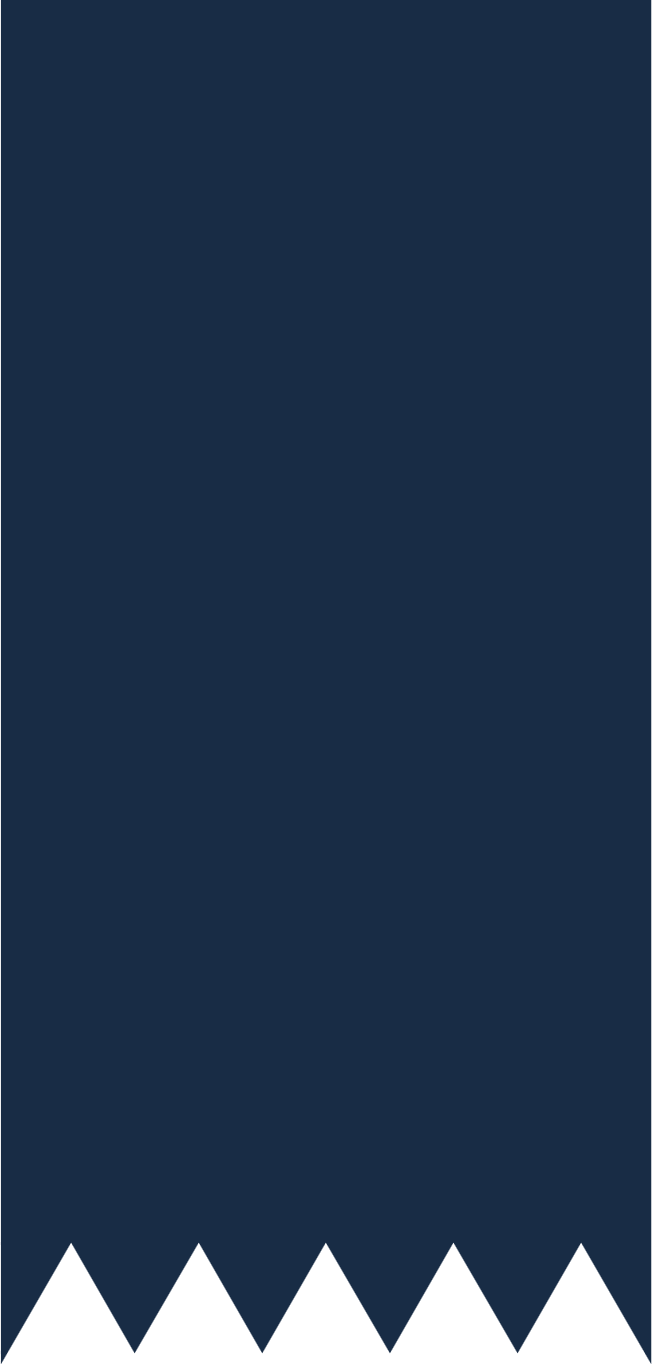 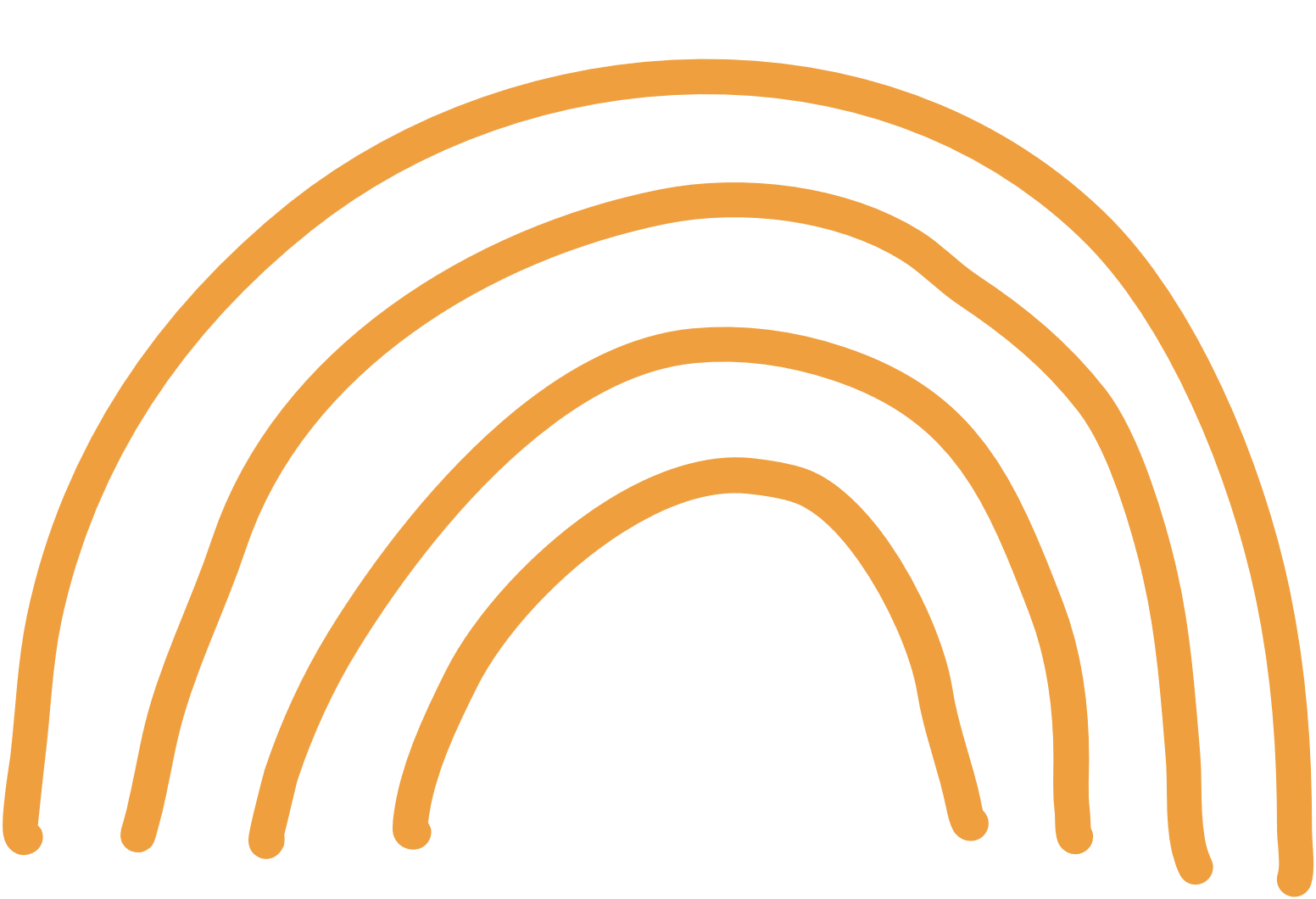 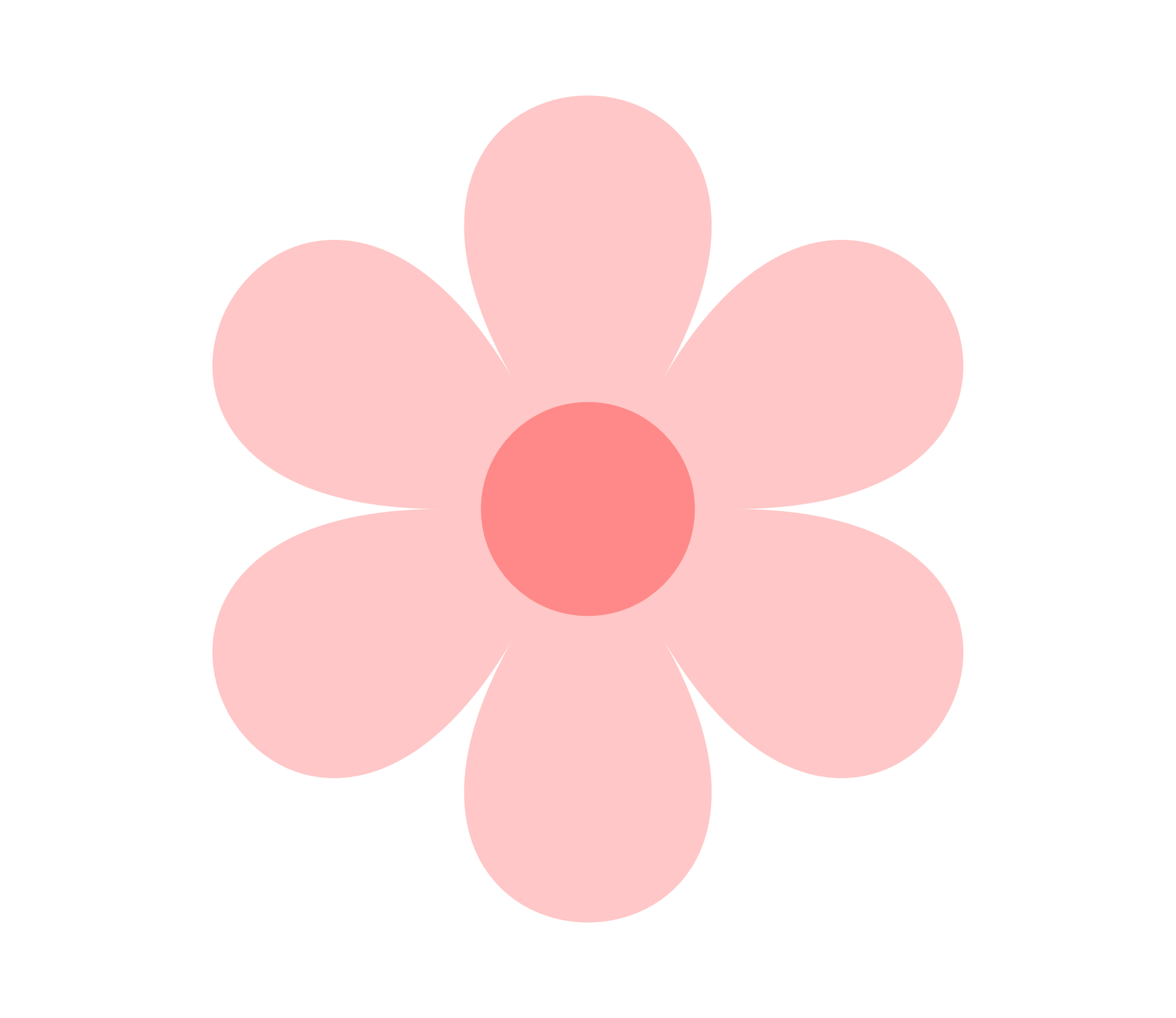 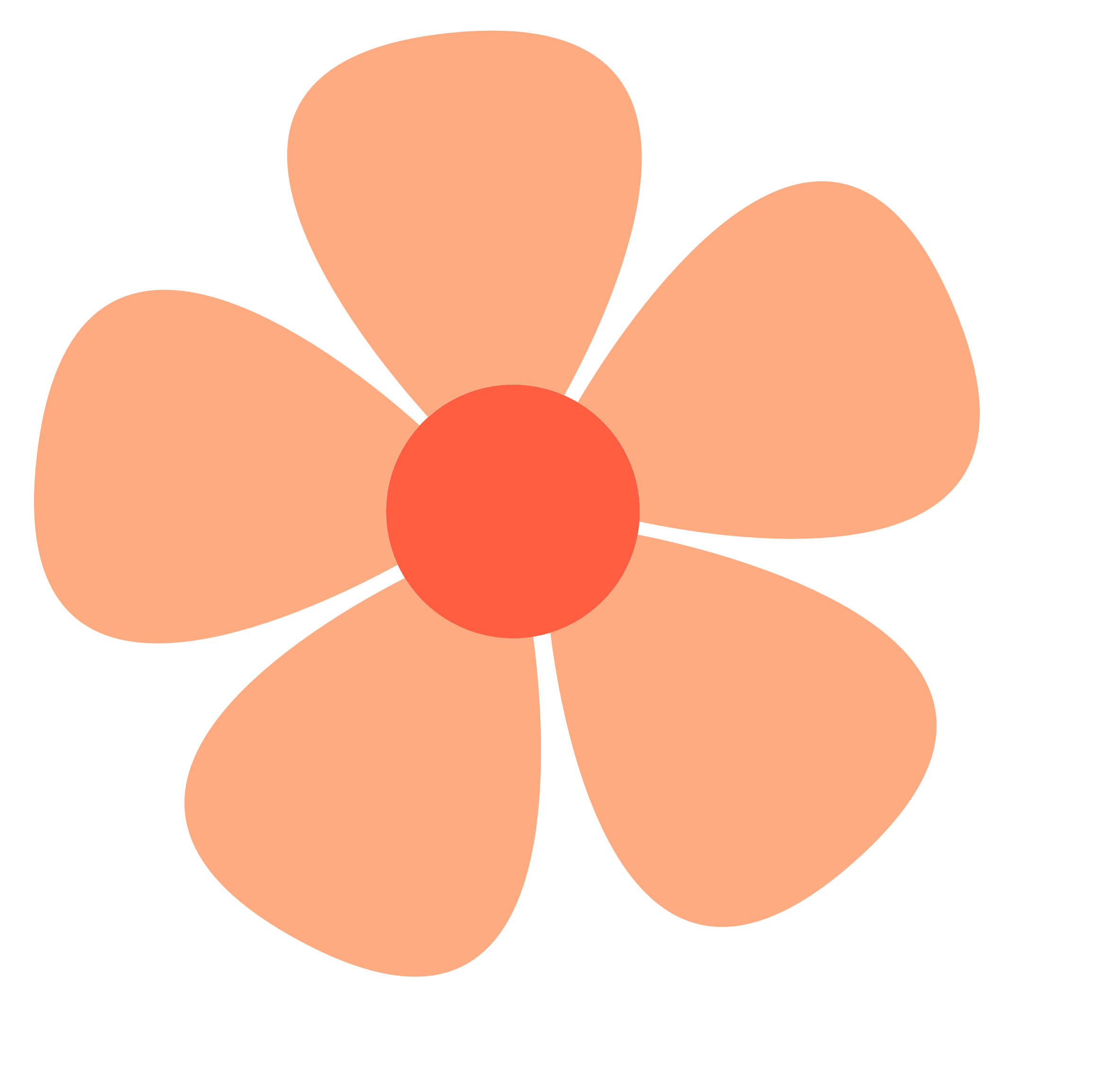 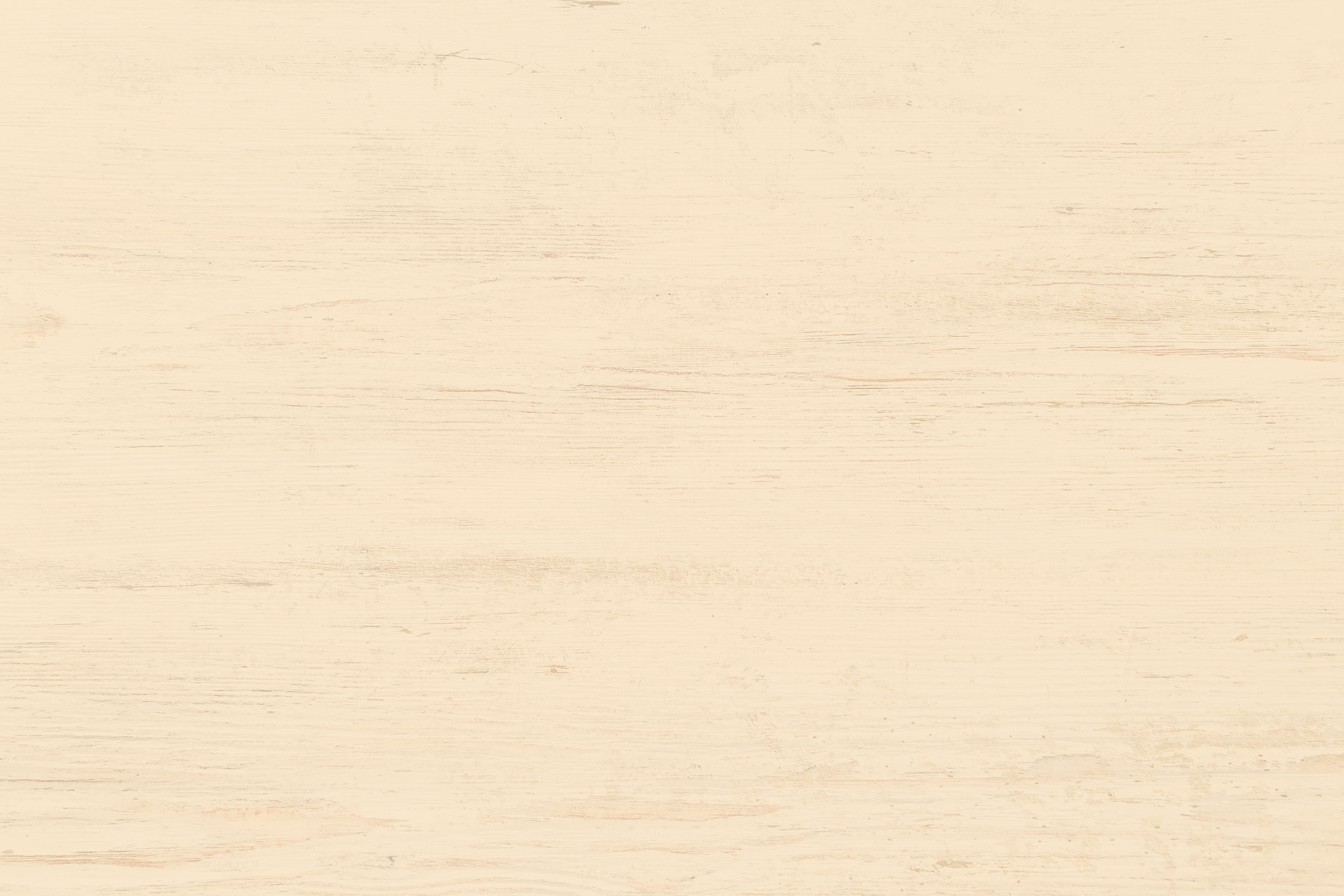 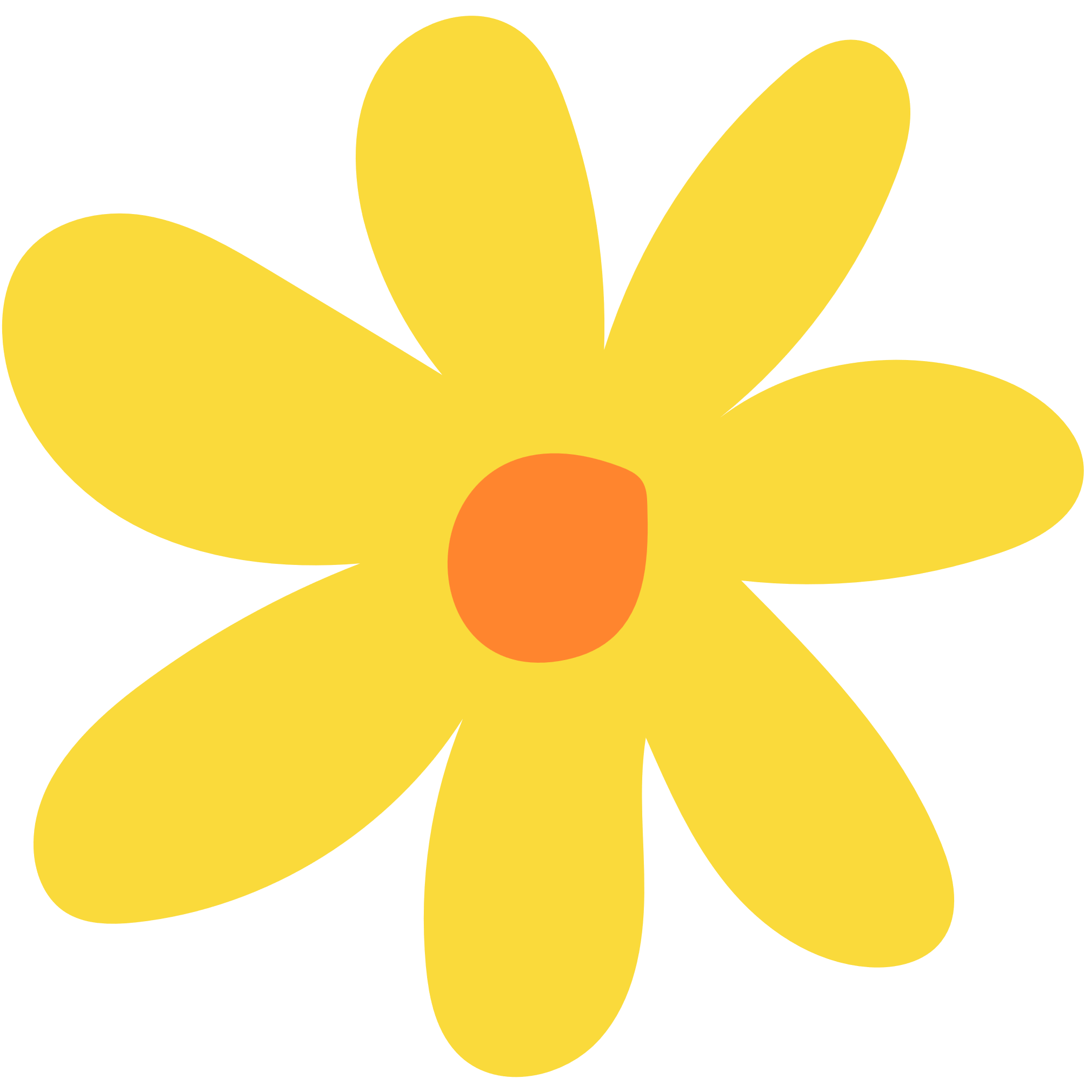 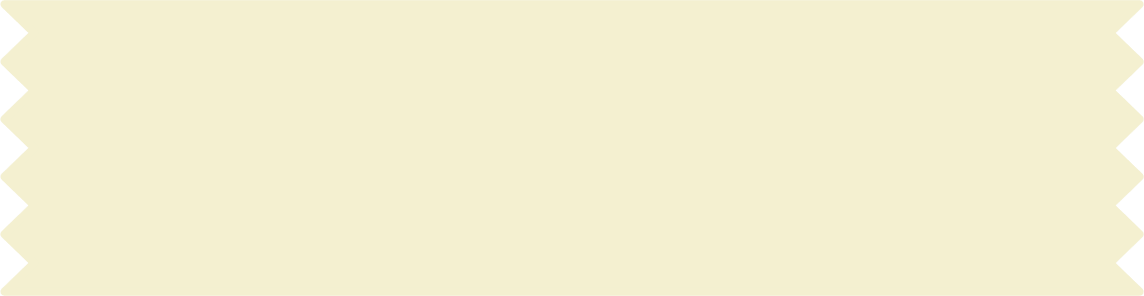 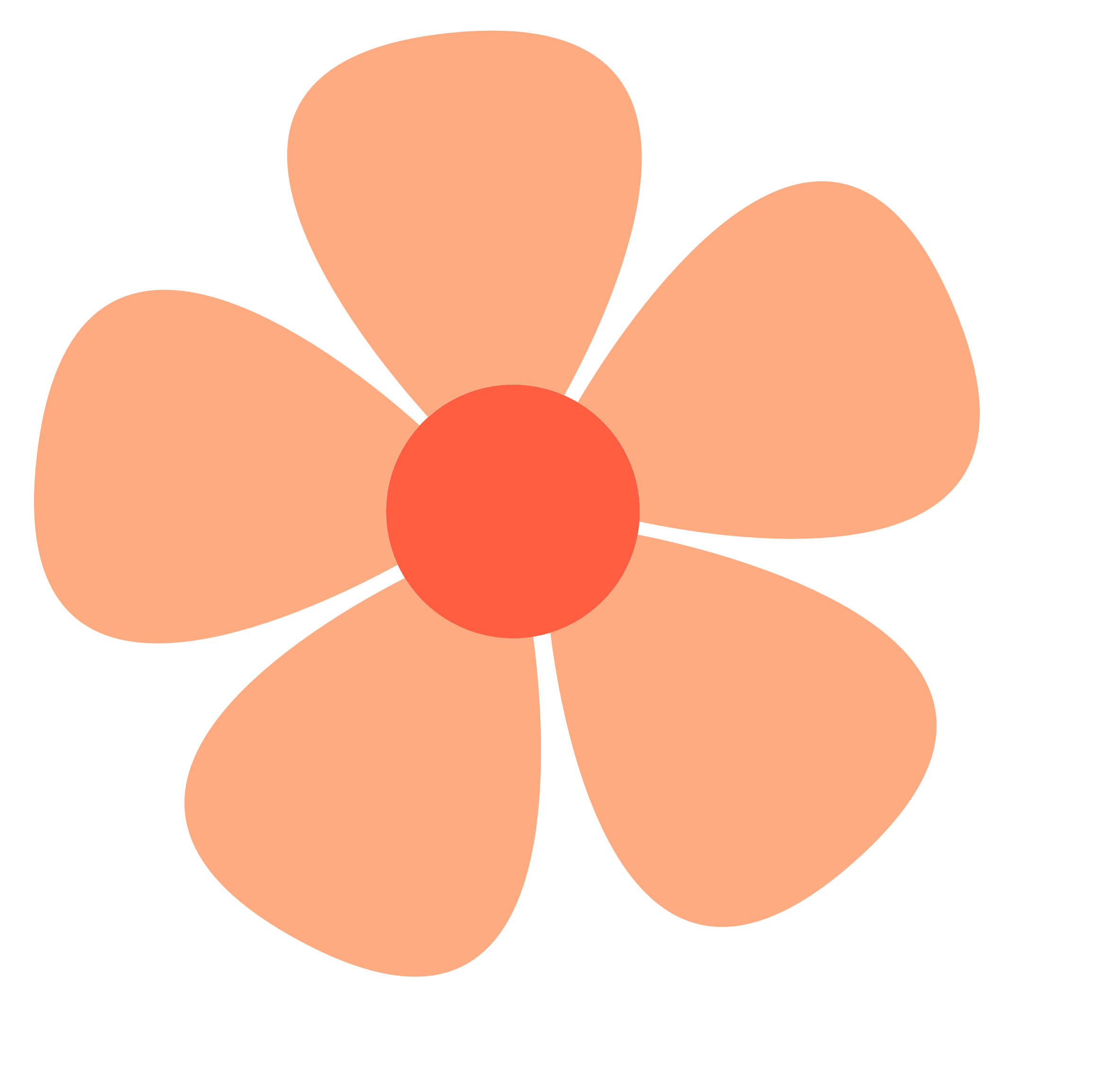 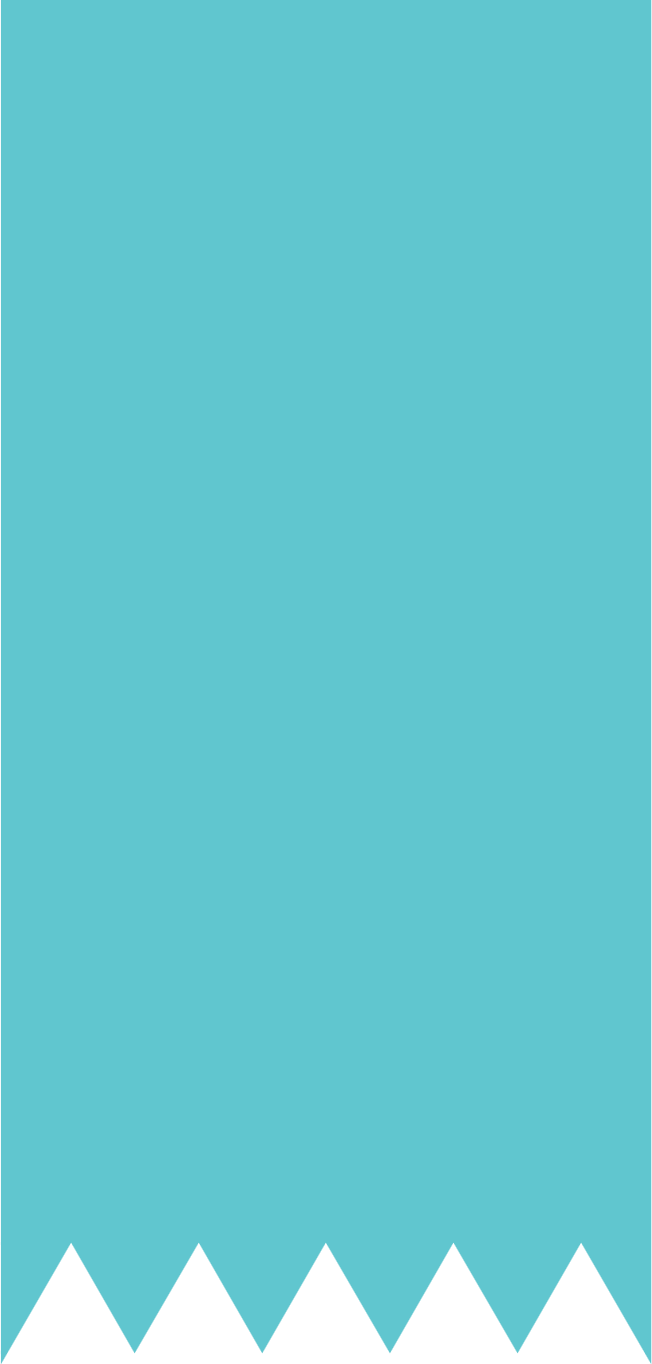 Giải
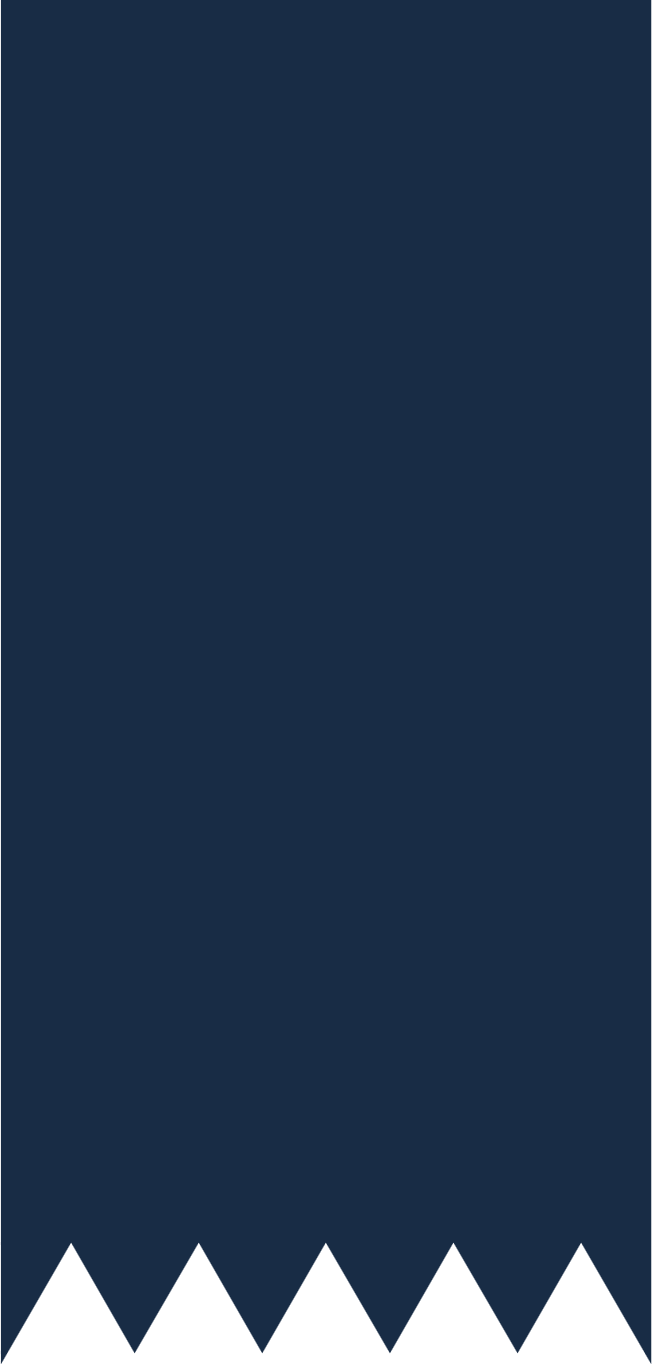 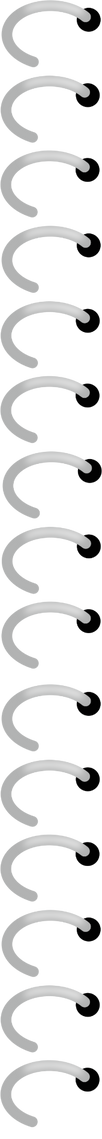 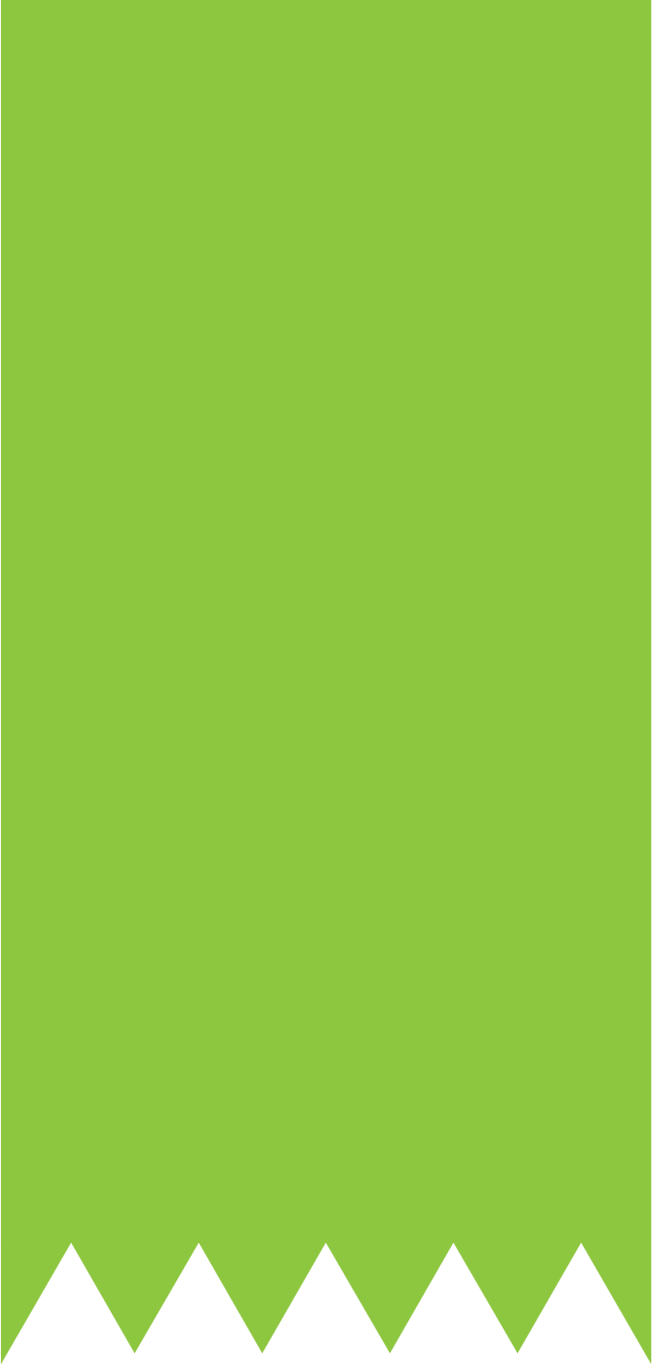 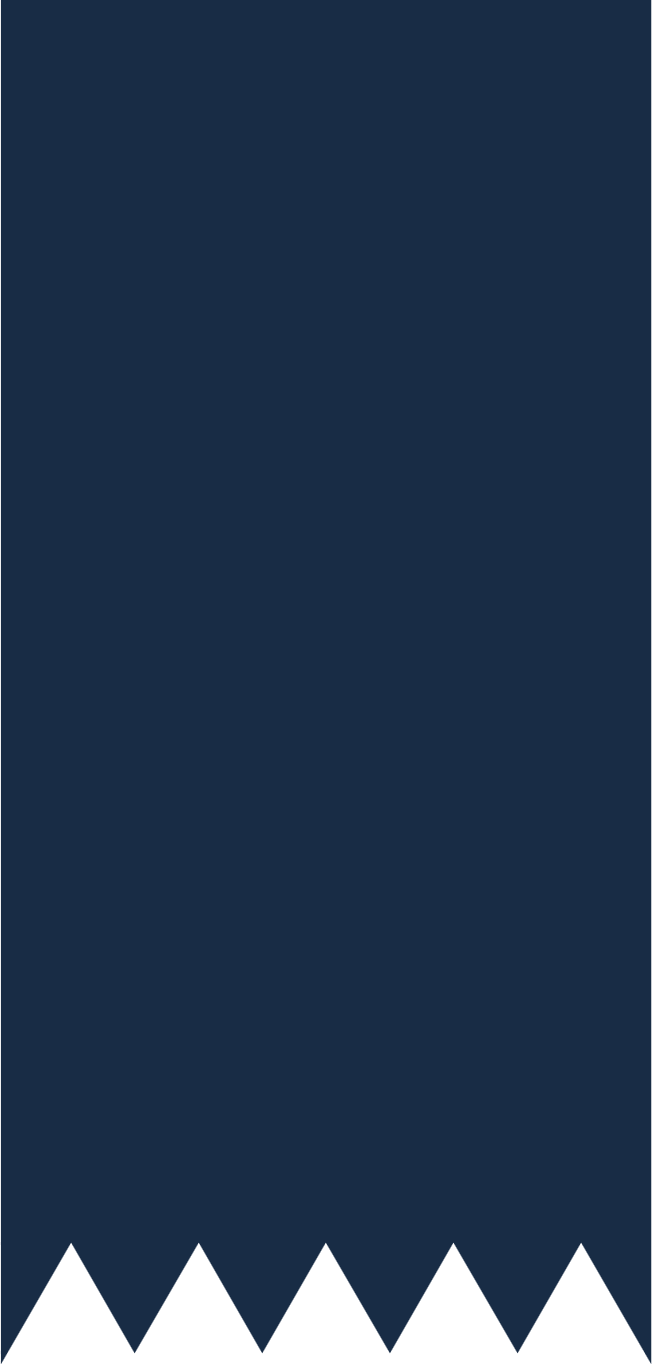 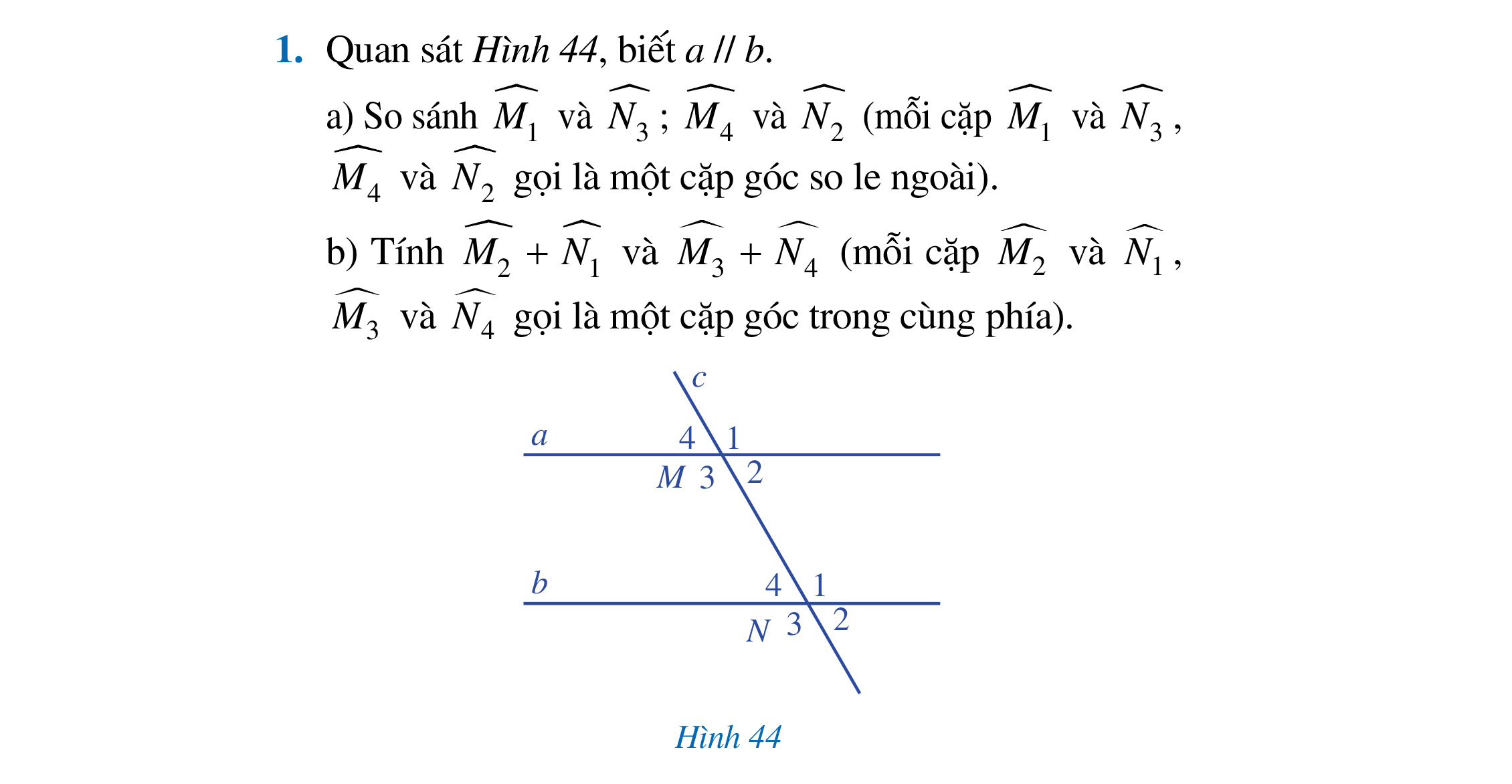 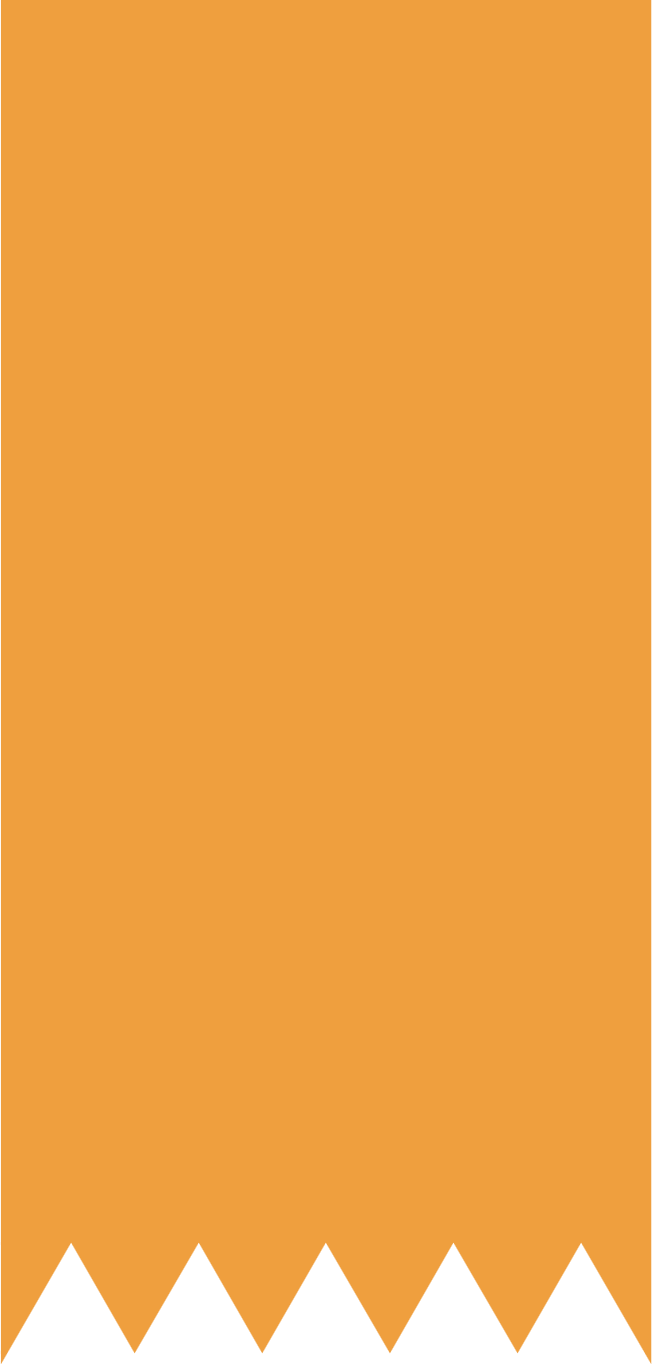 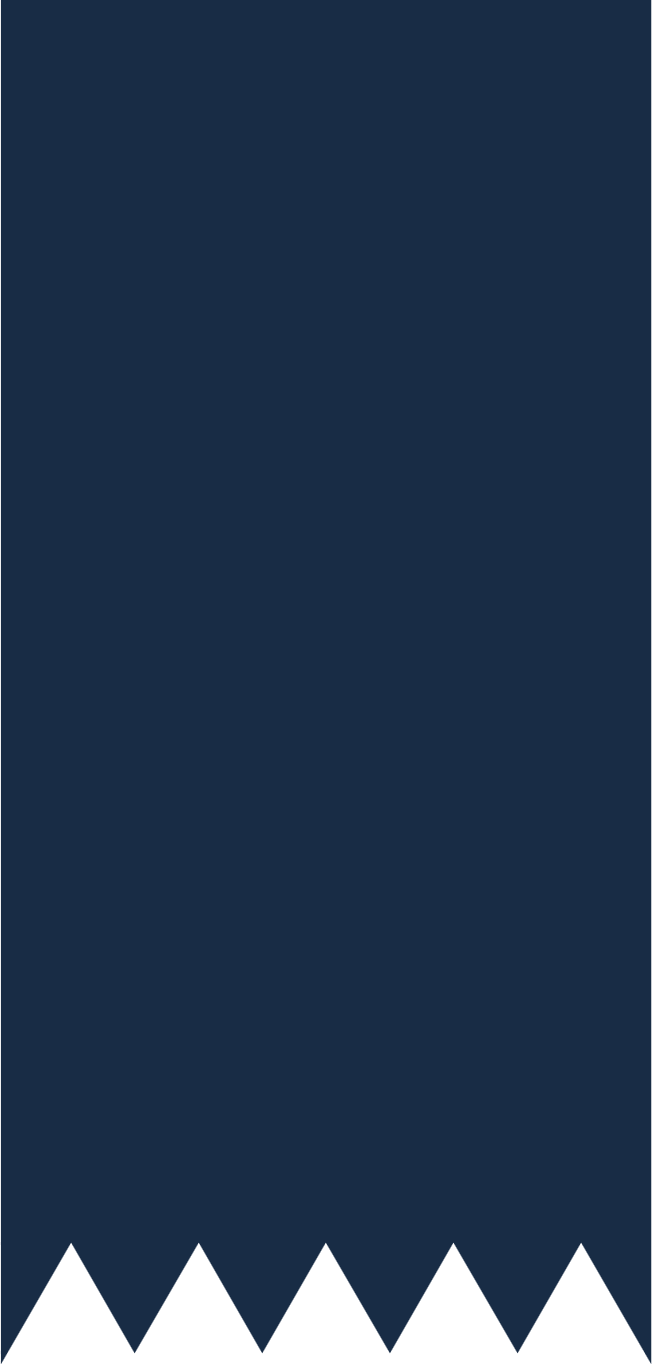 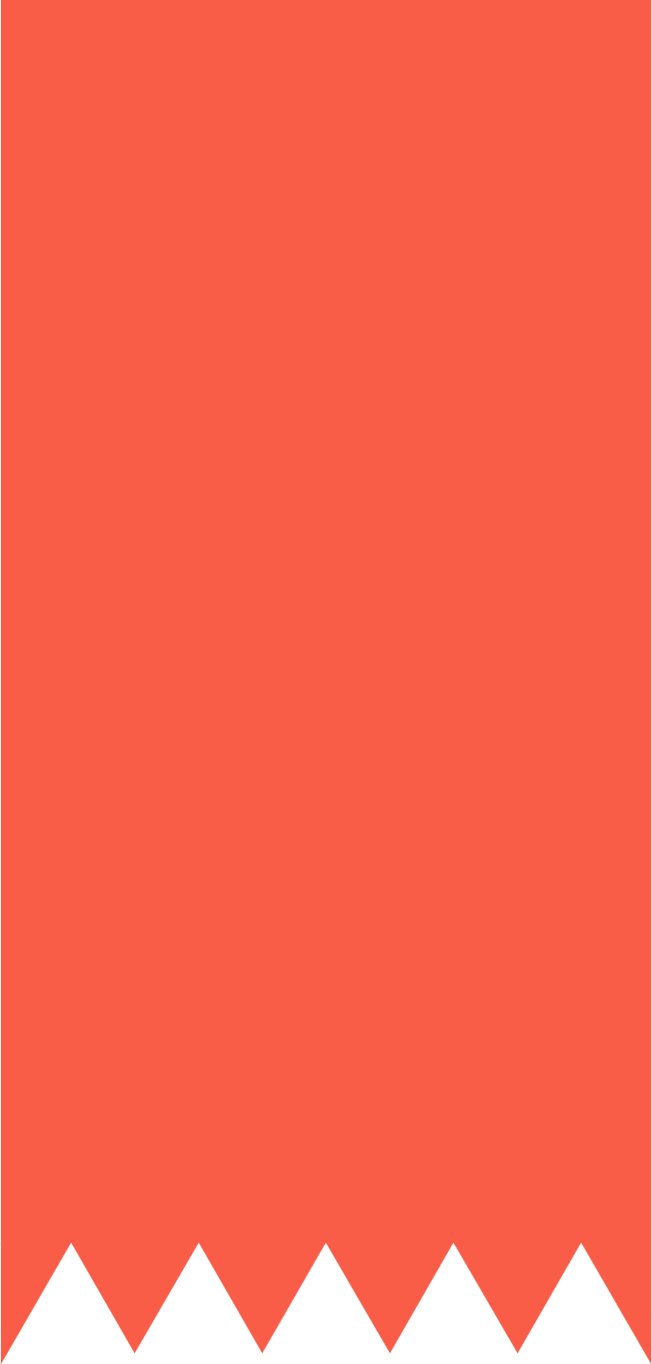 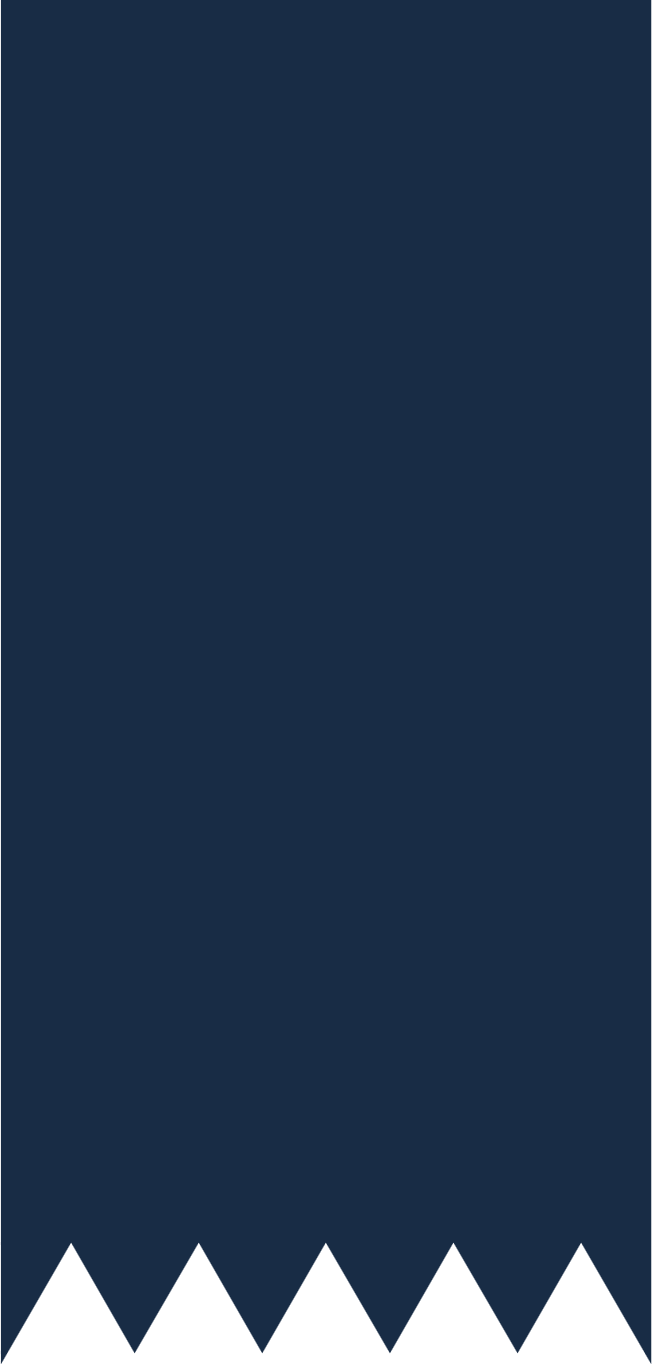 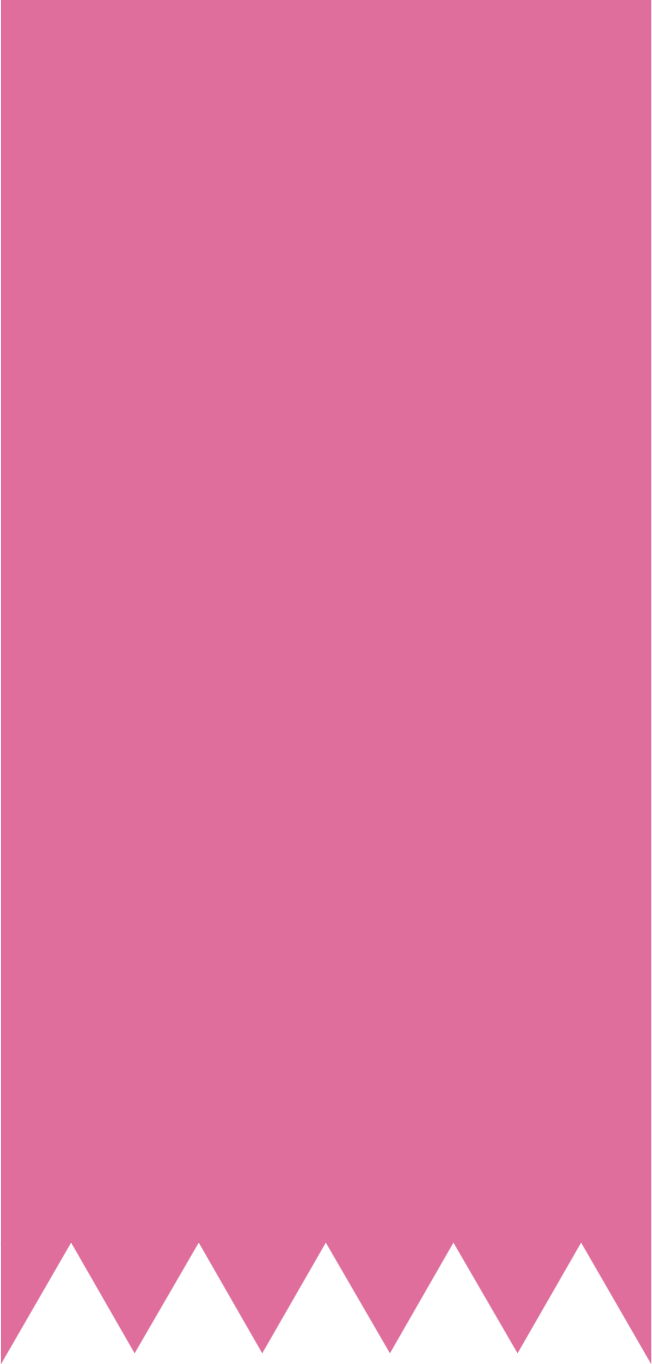 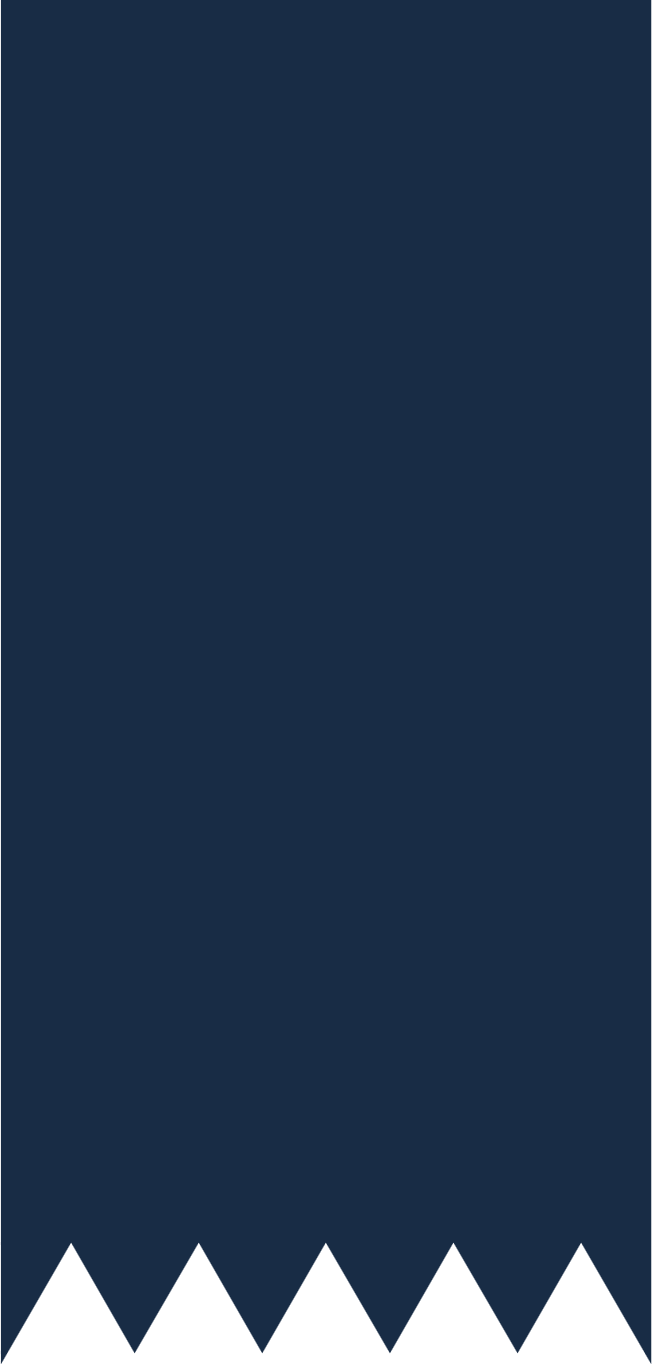 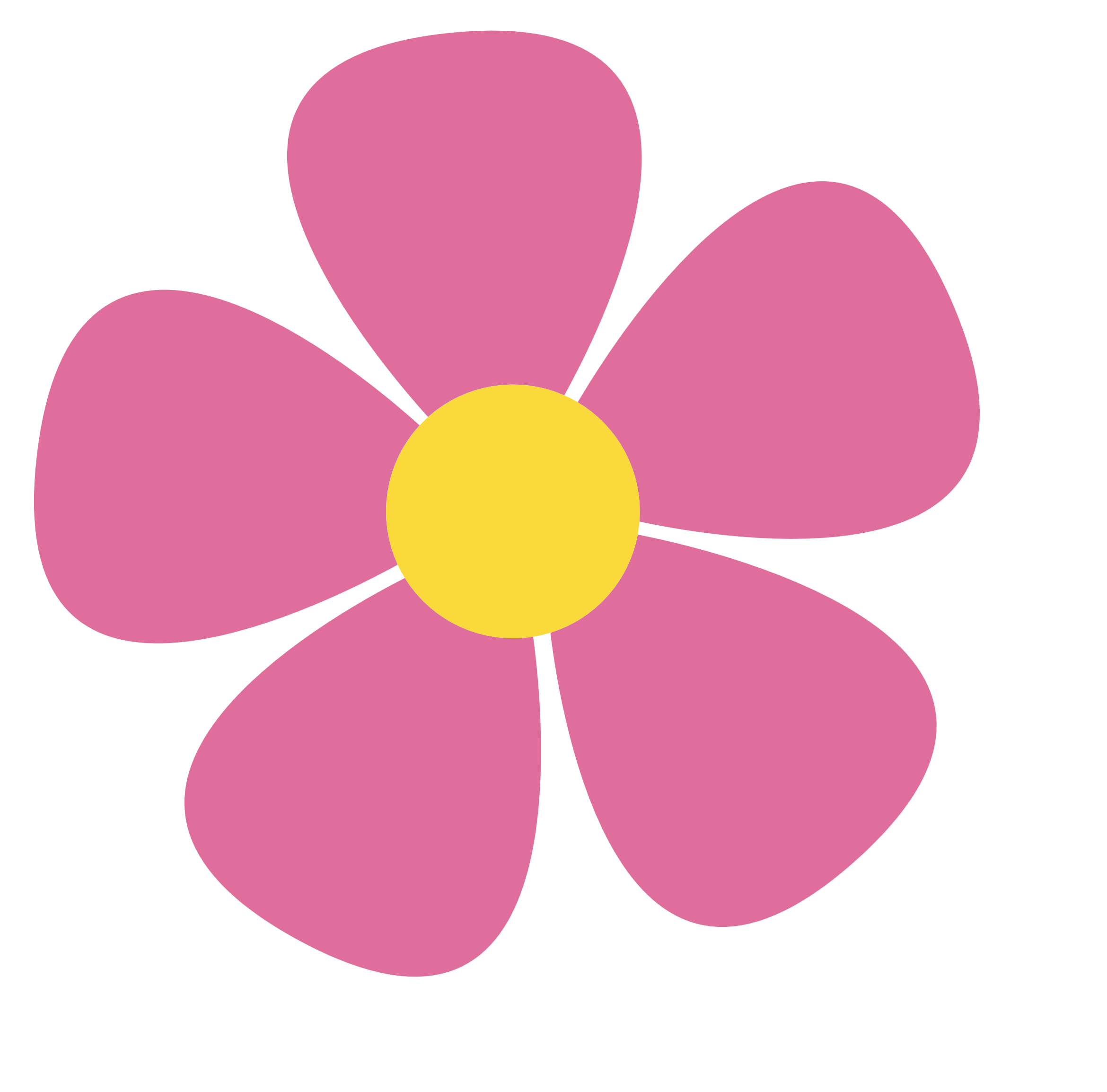 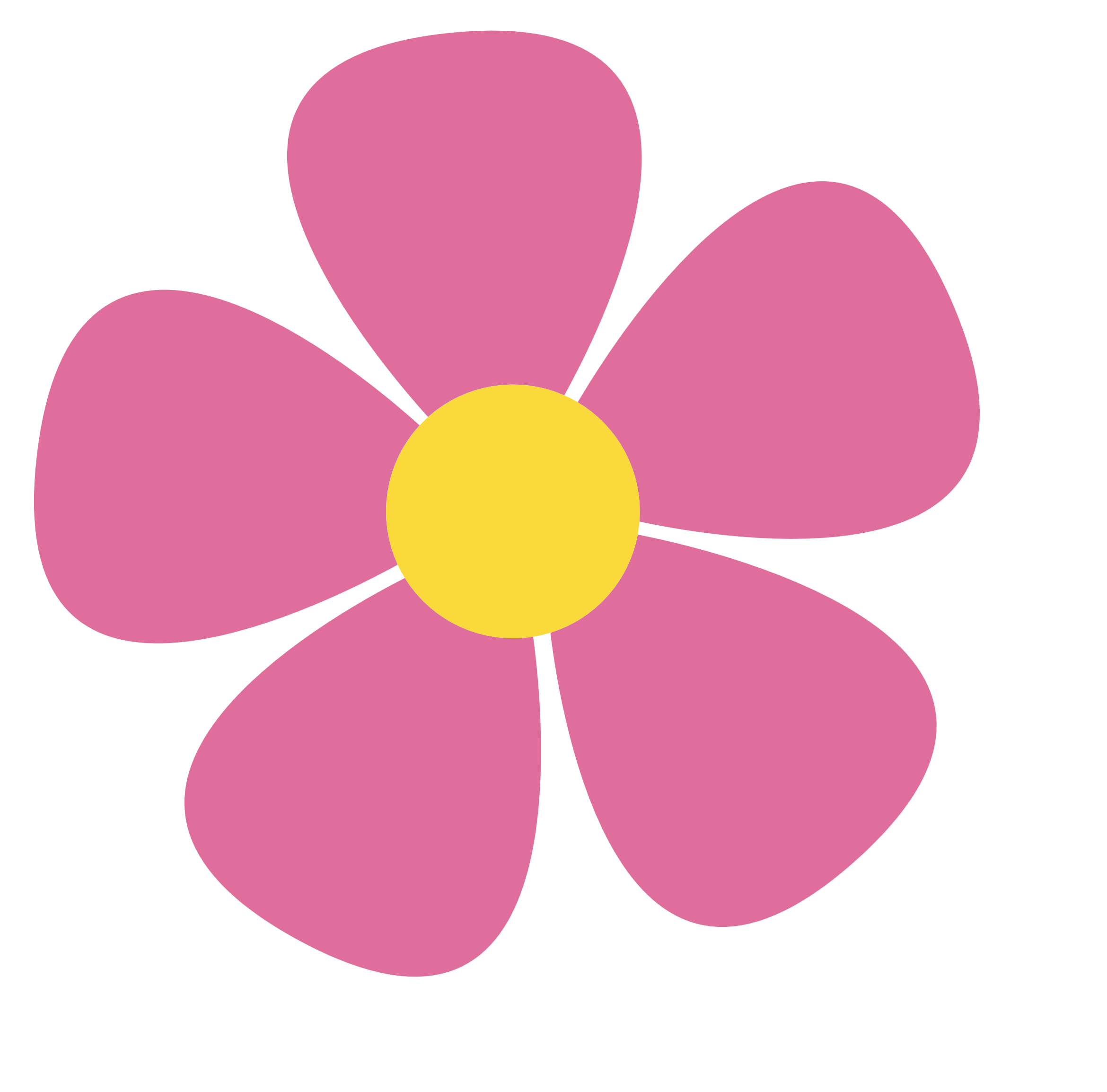 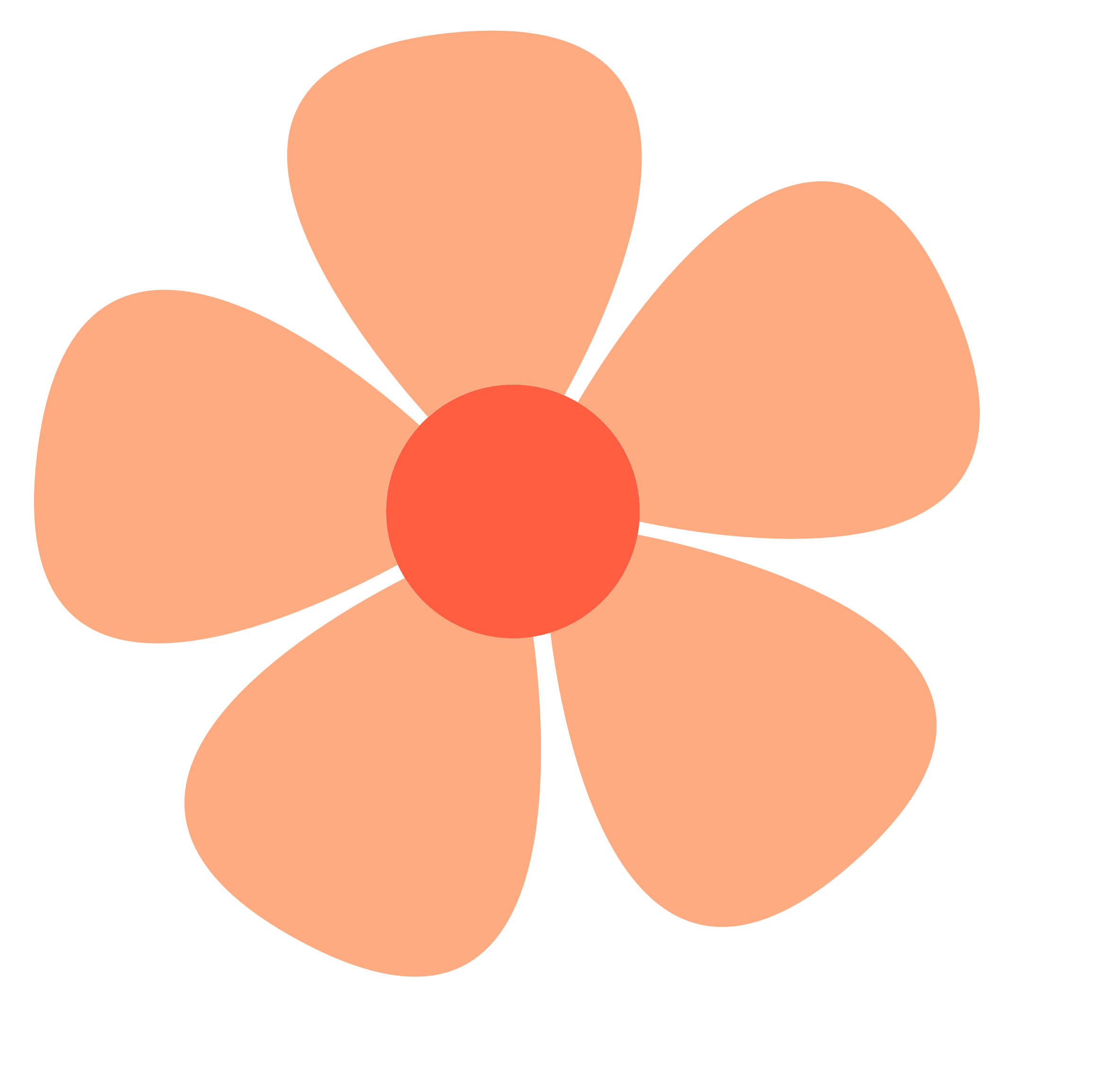 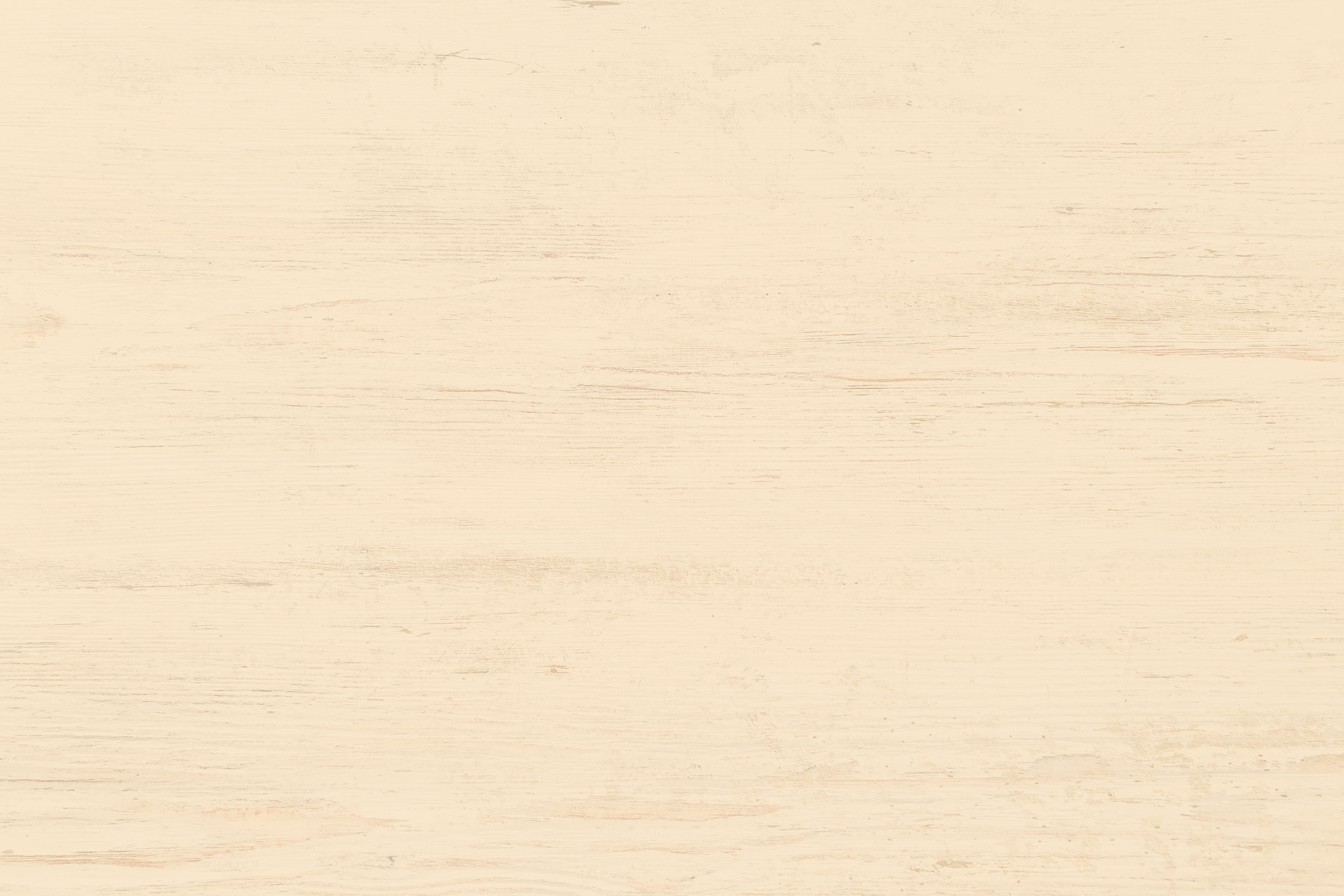 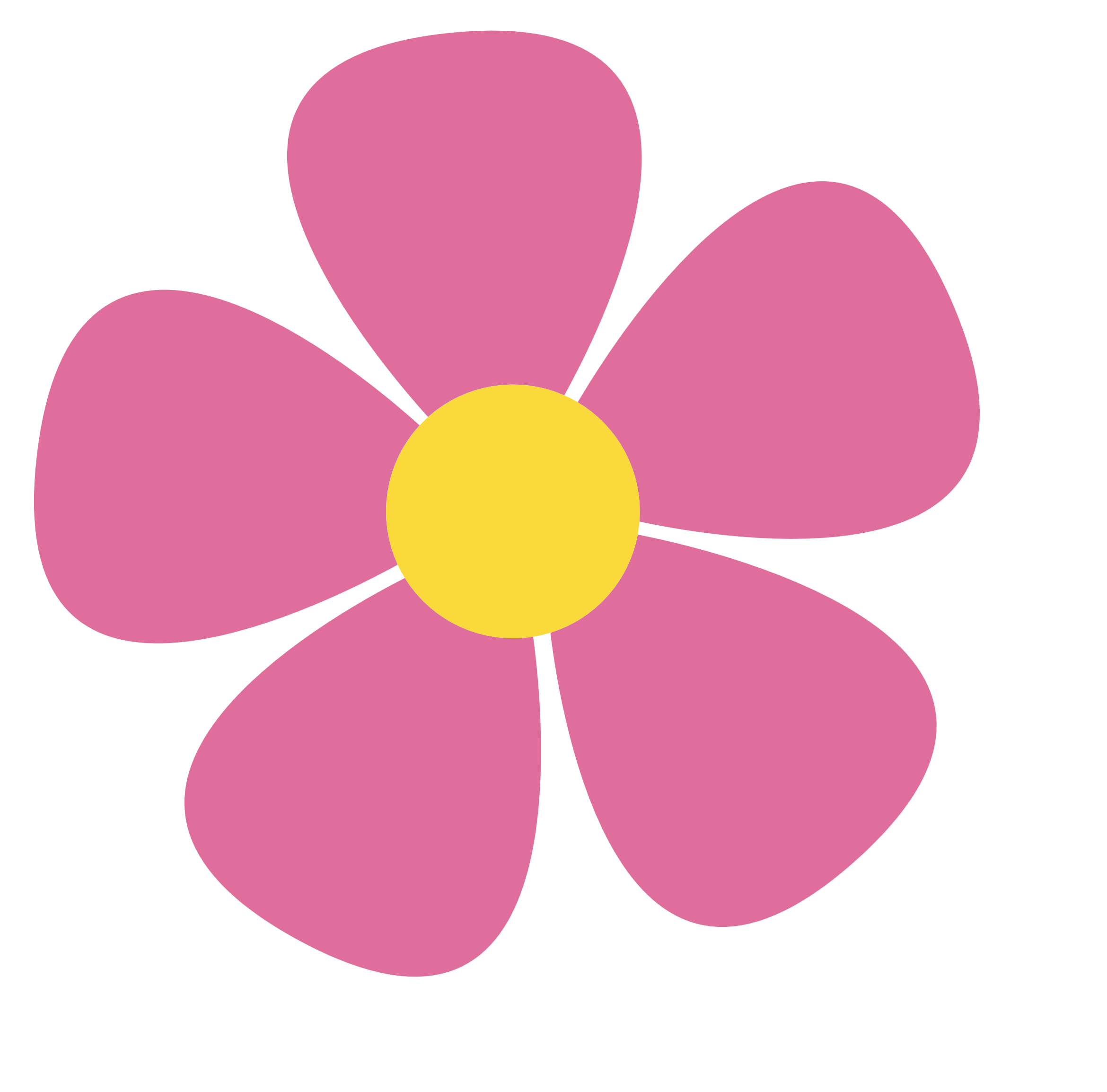 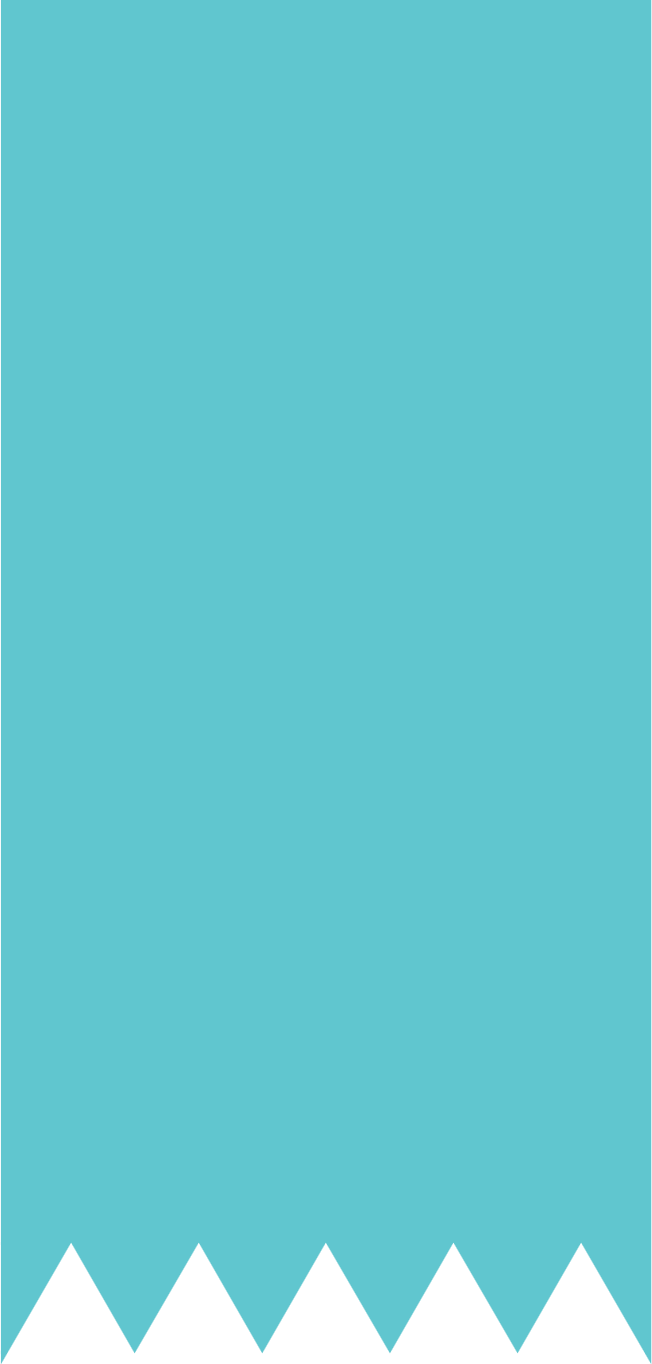 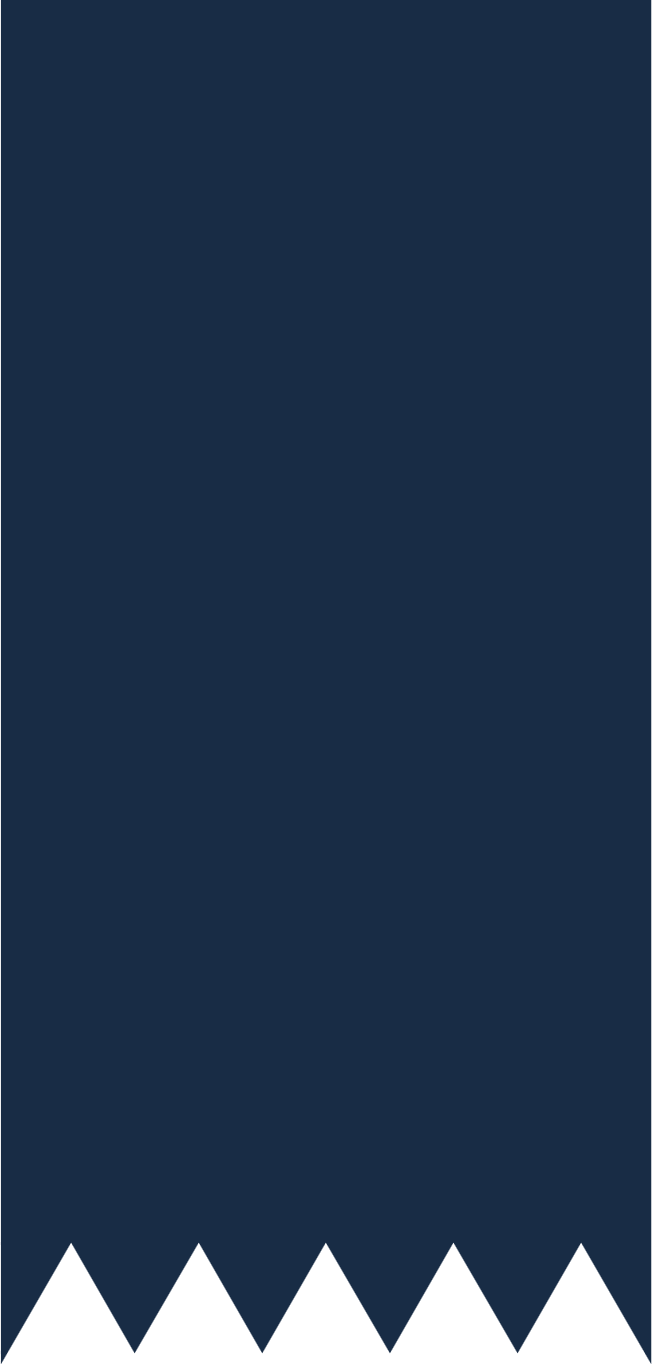 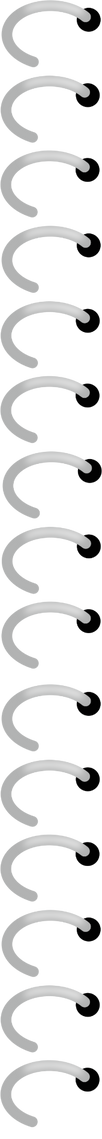 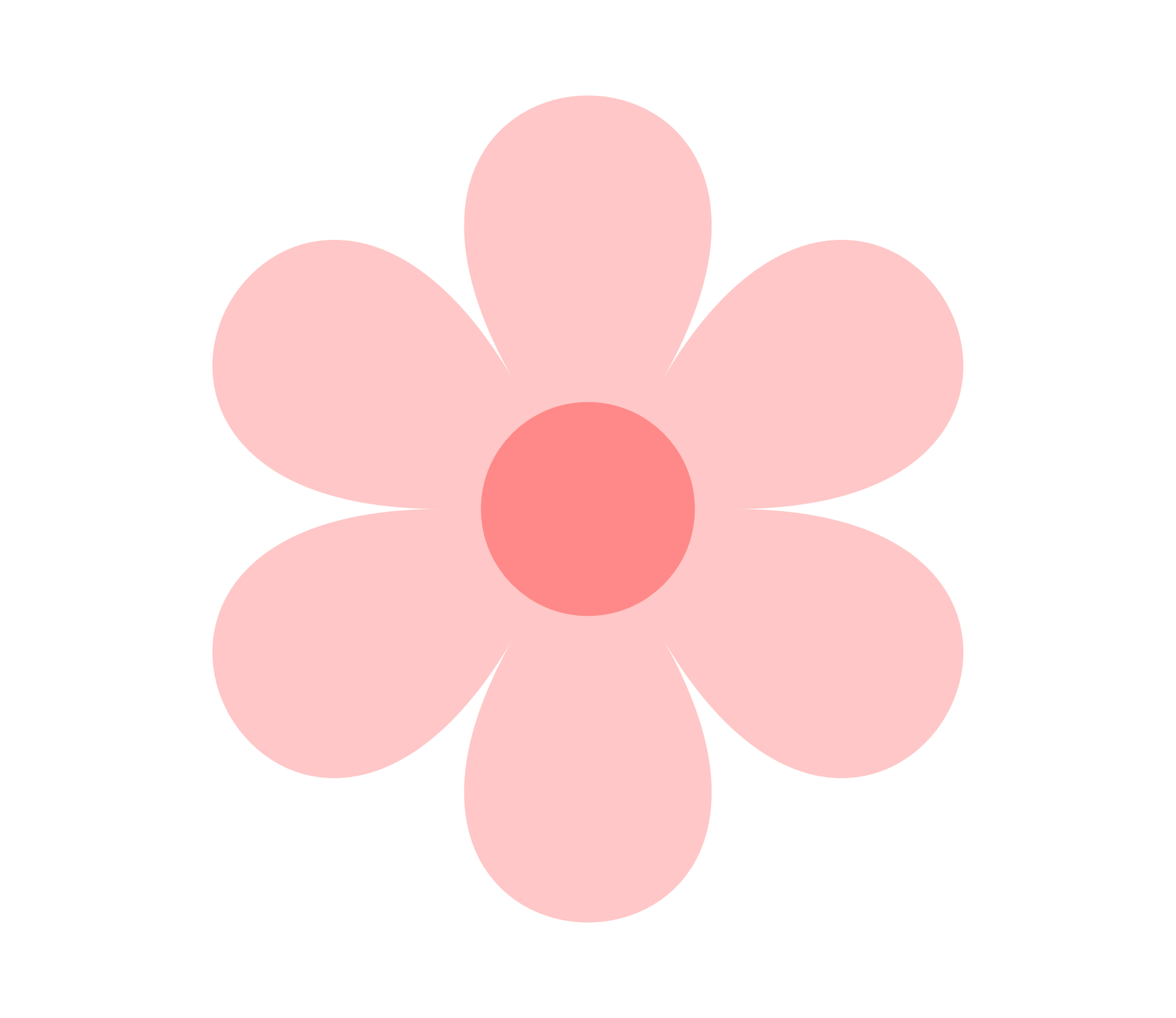 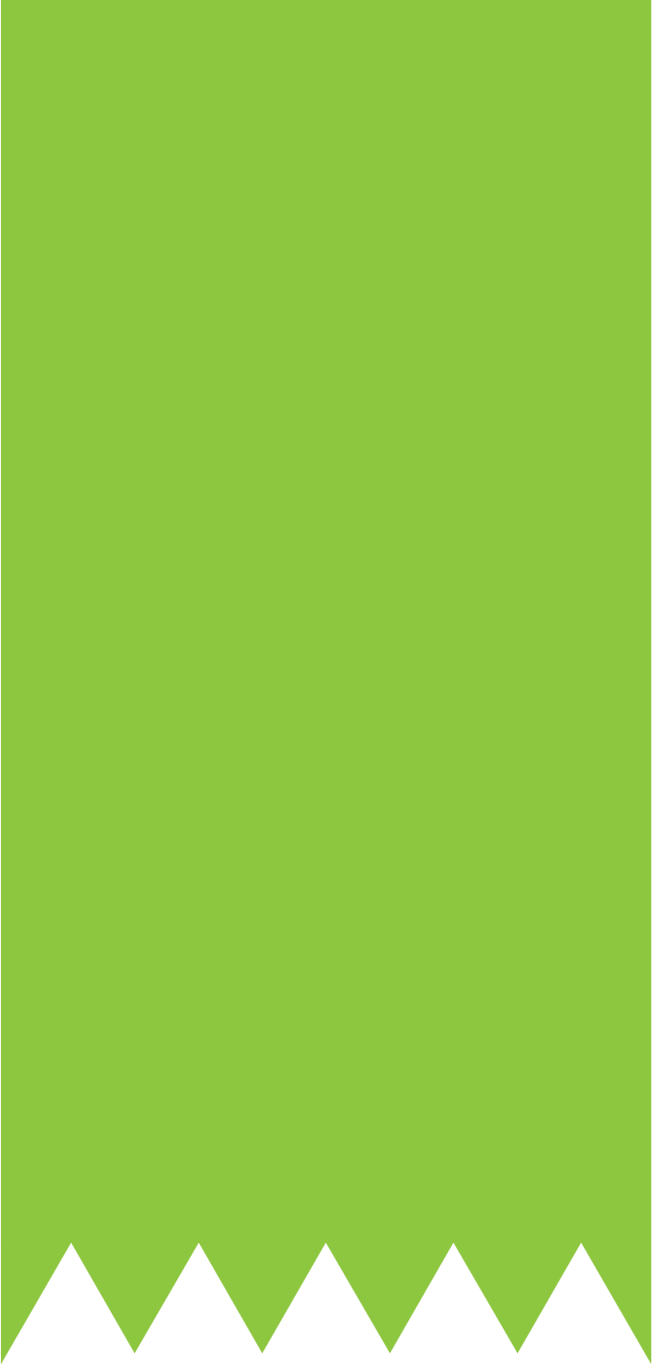 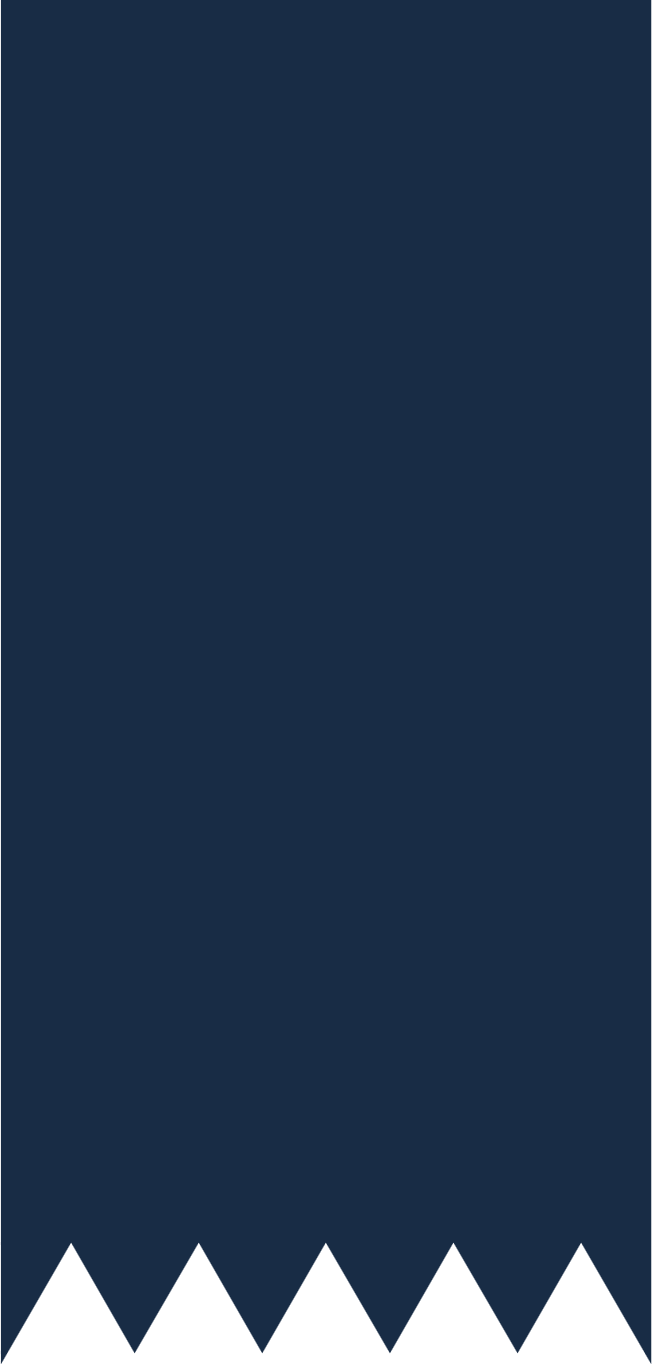 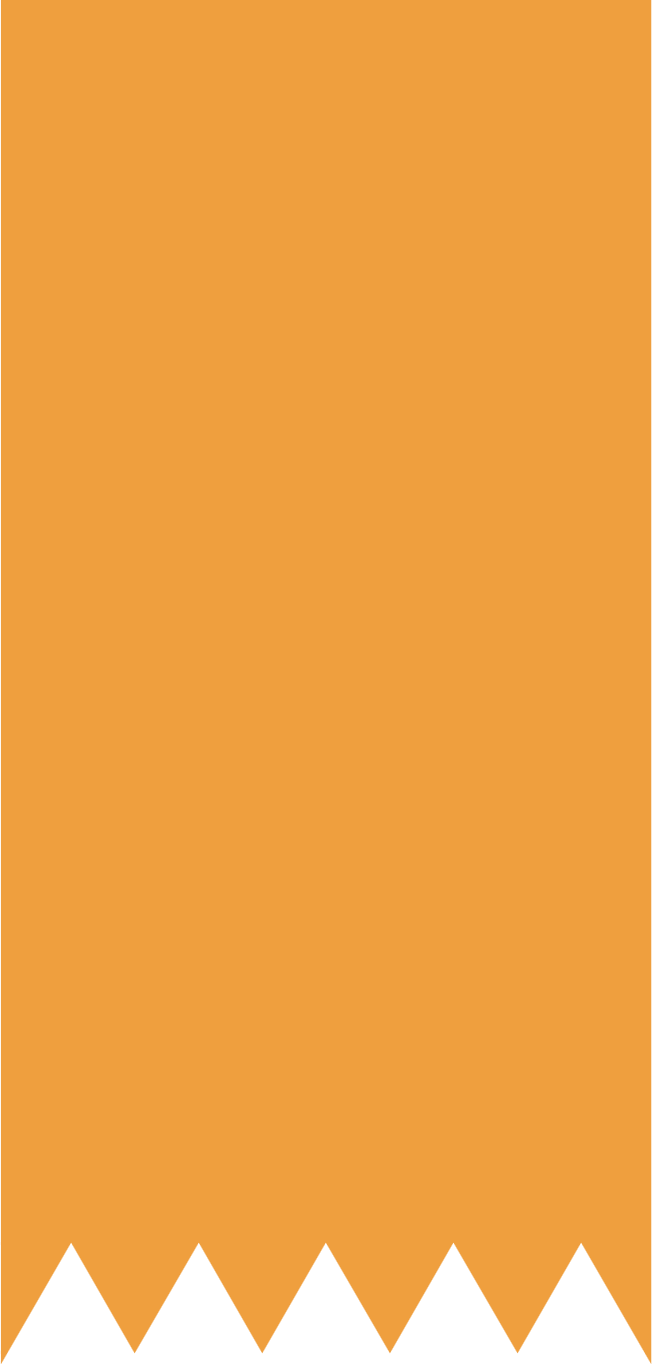 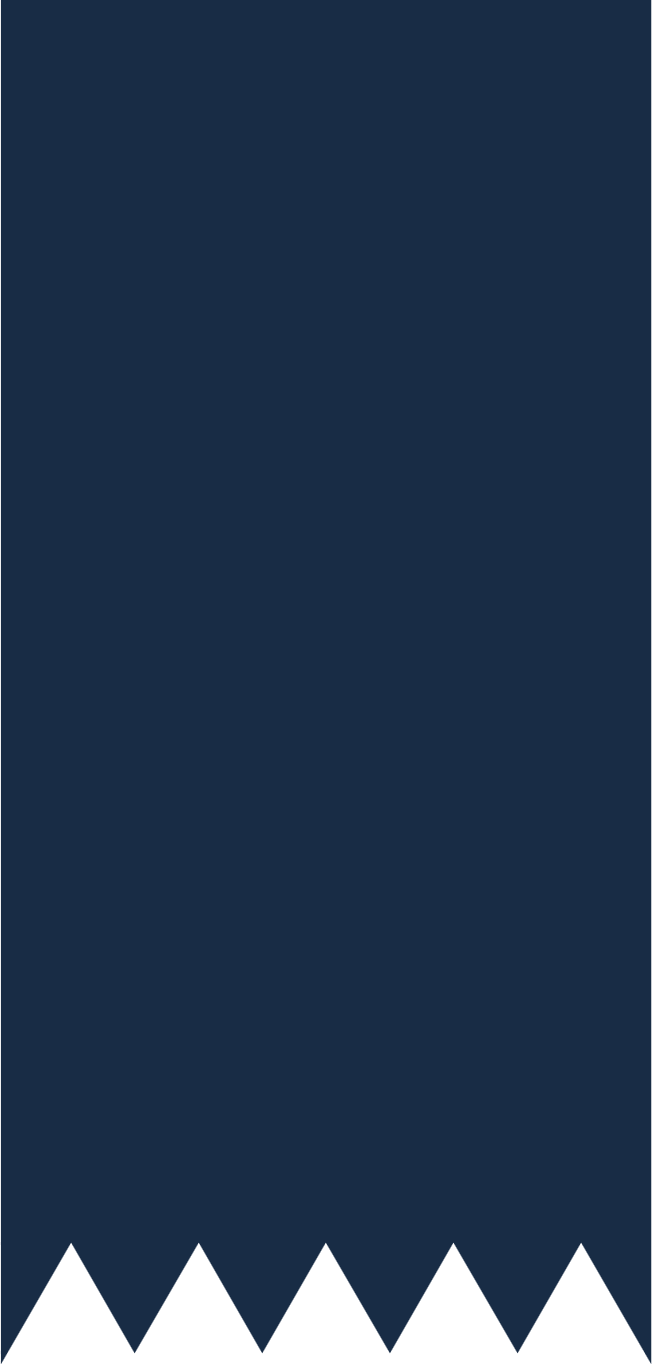 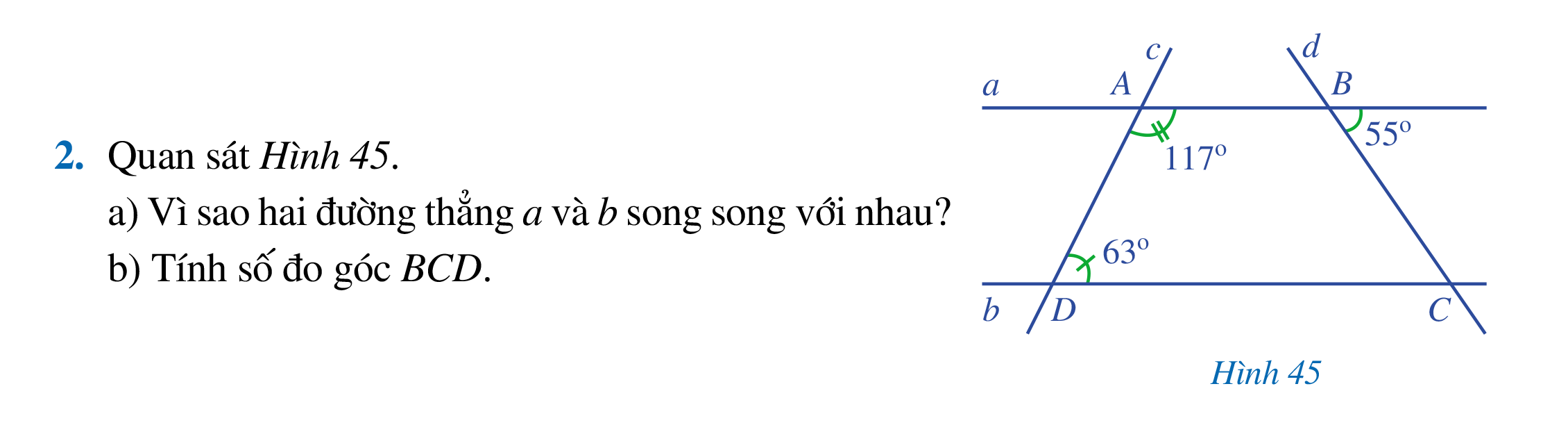 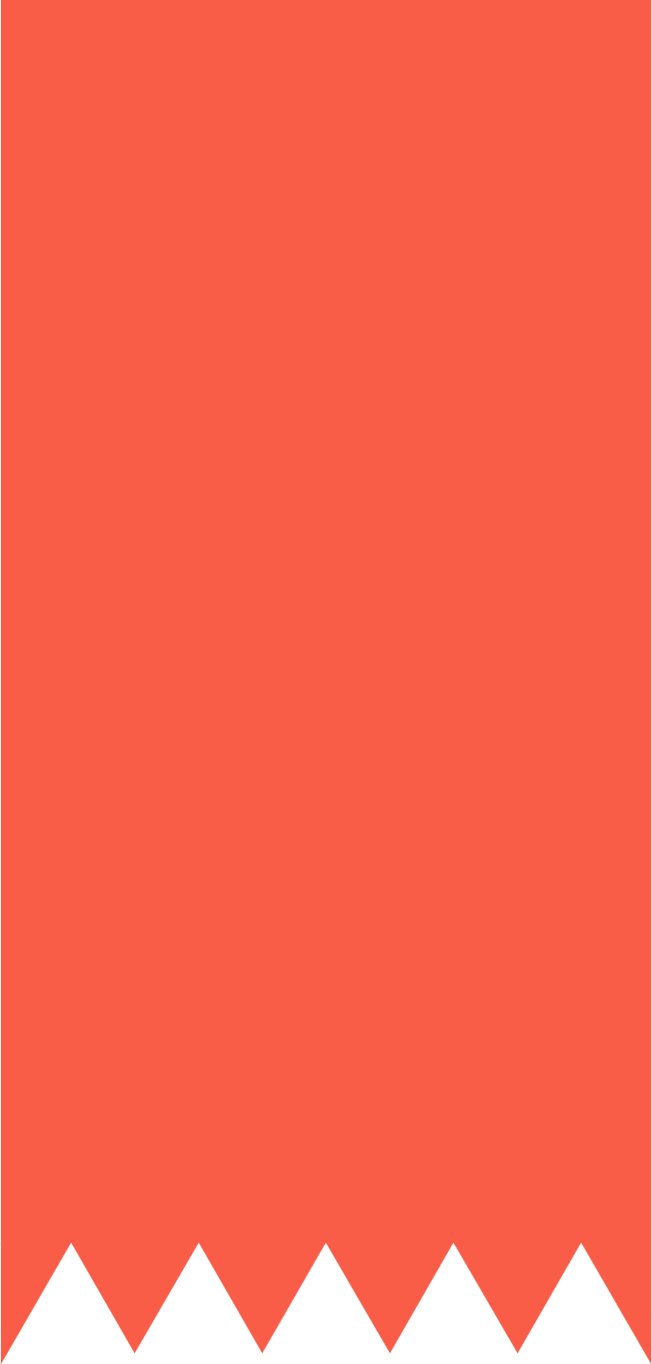 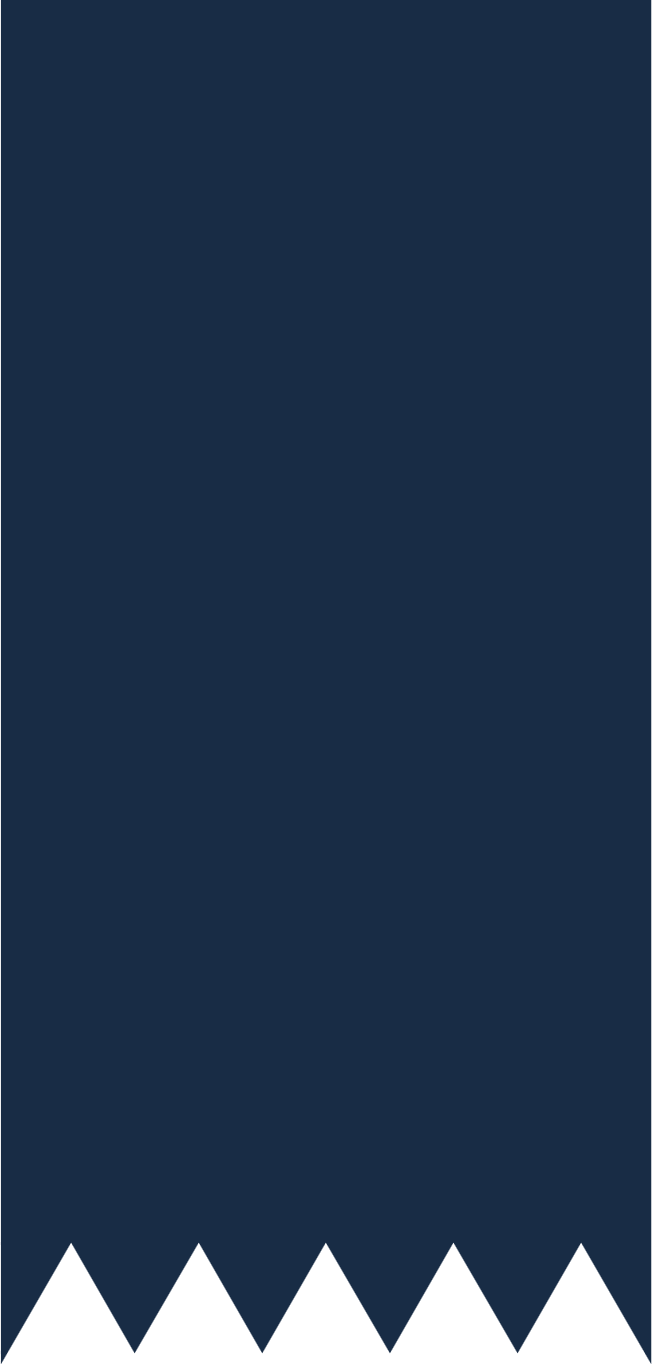 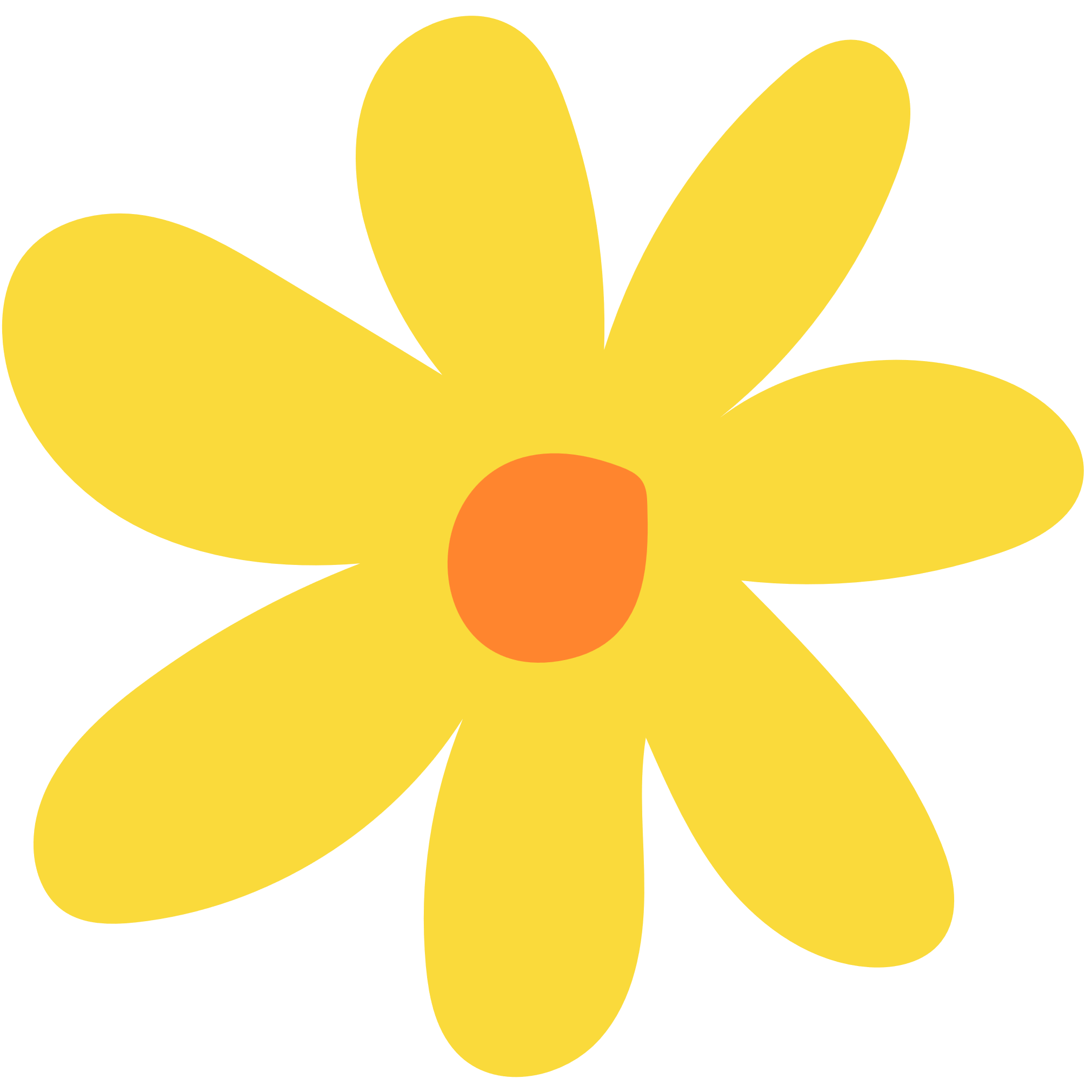 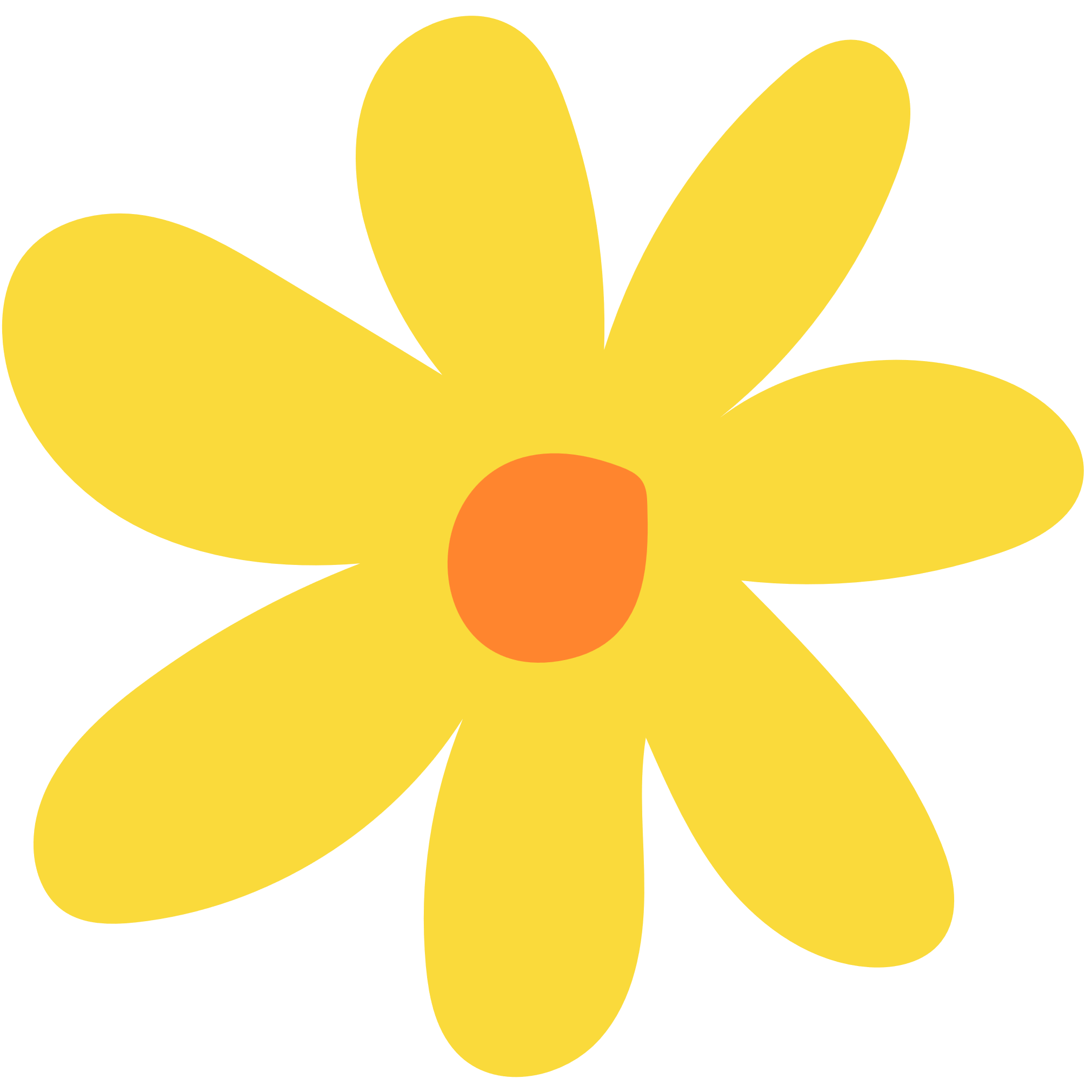 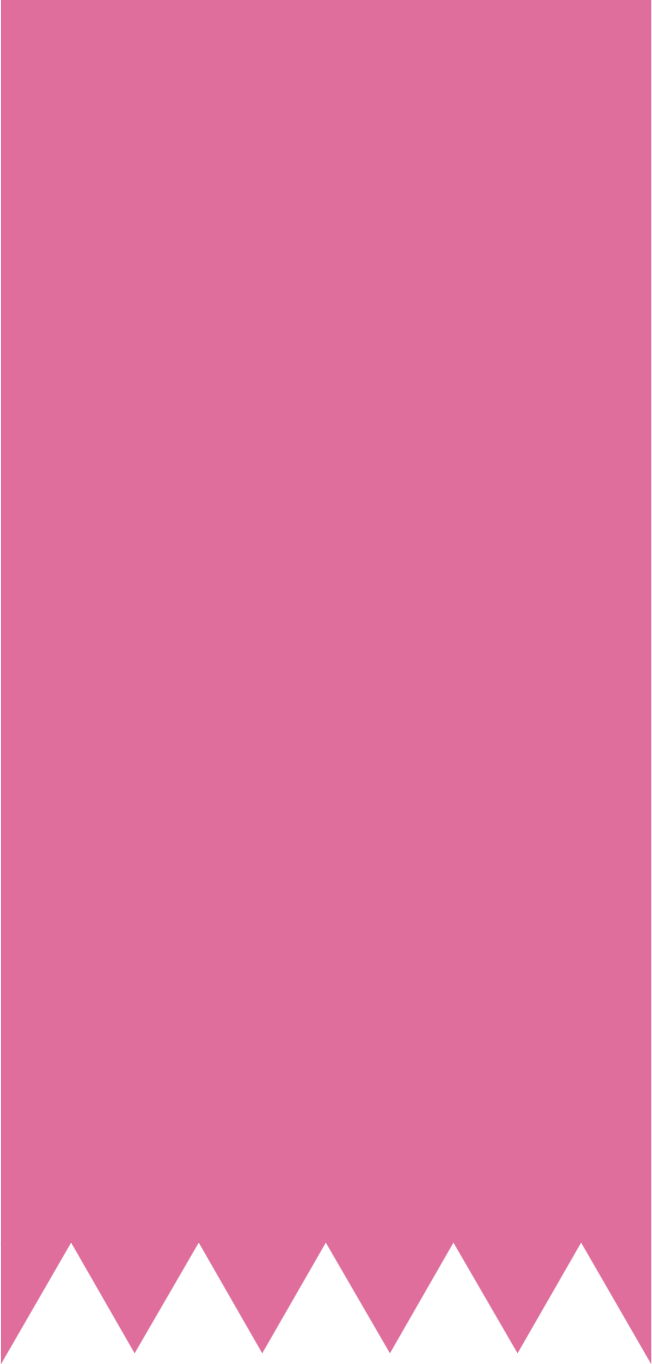 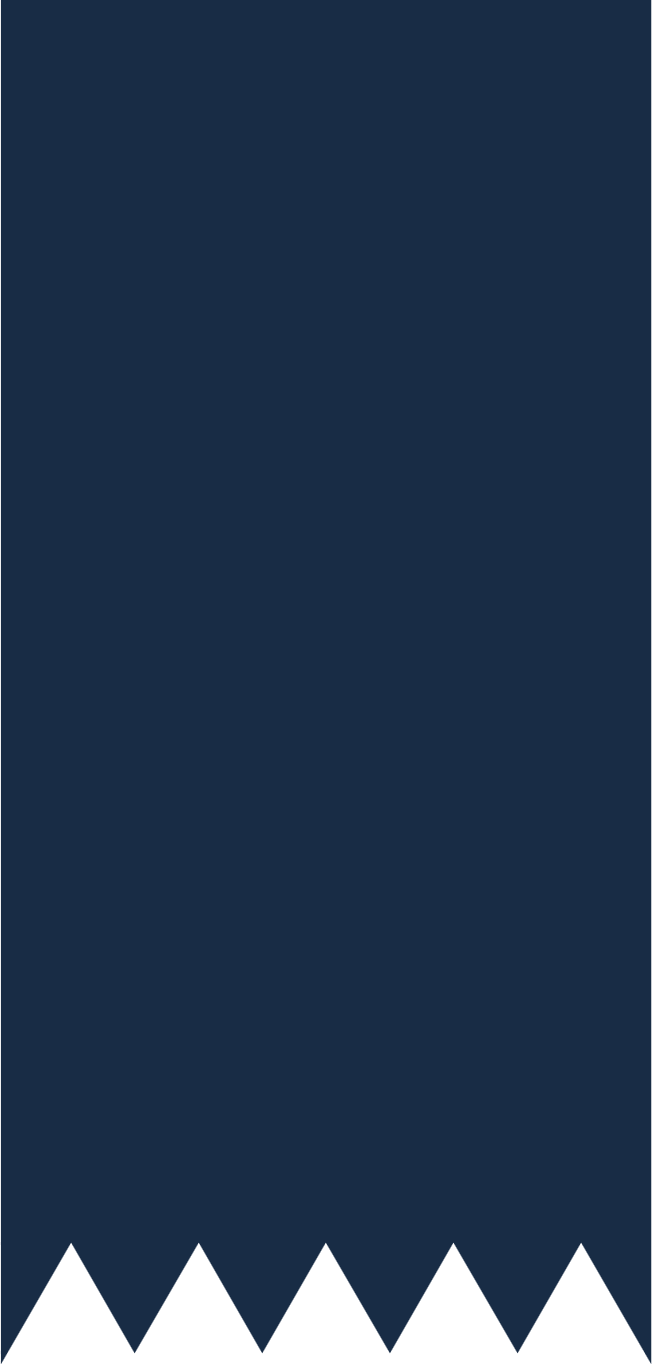 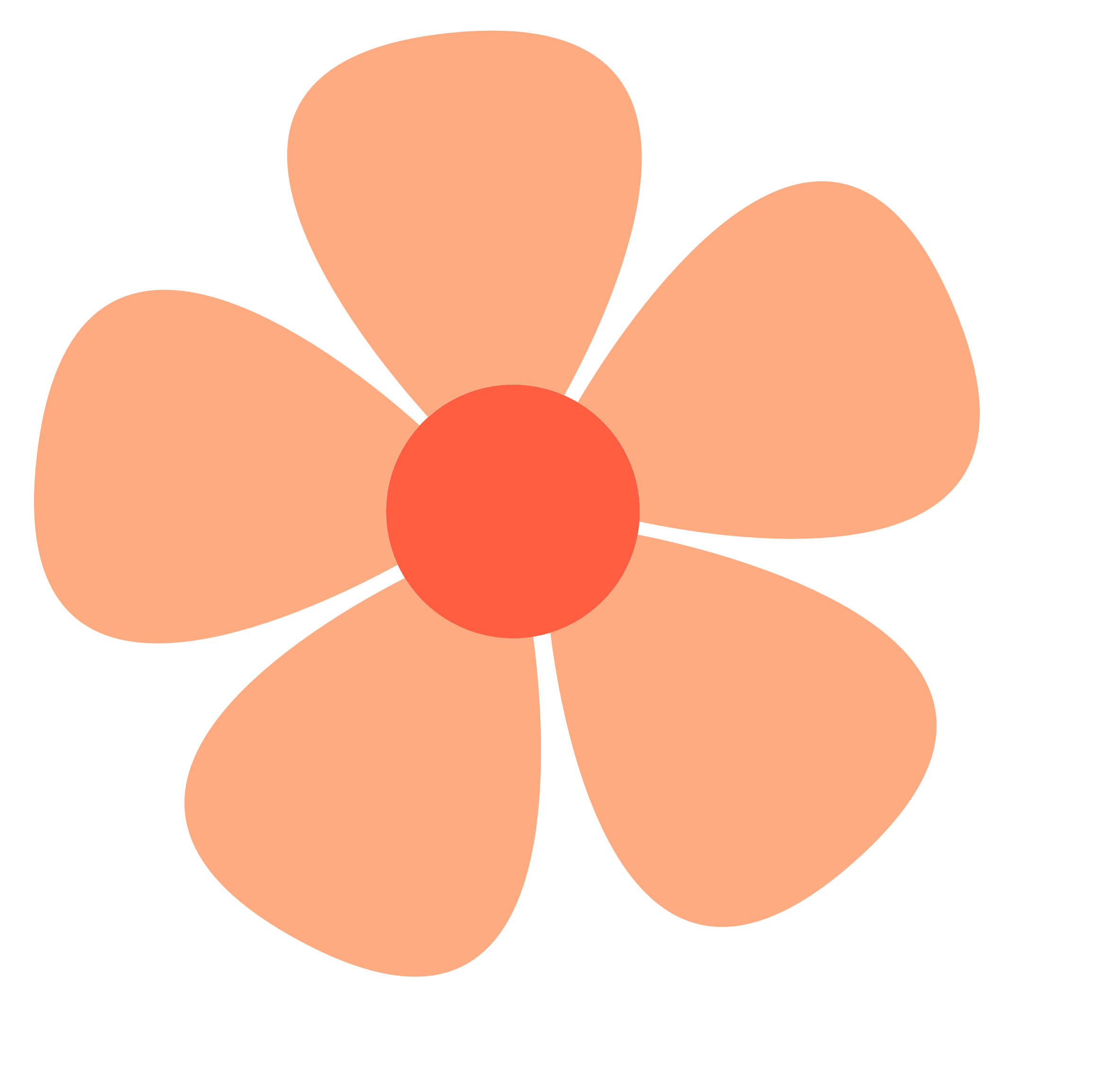 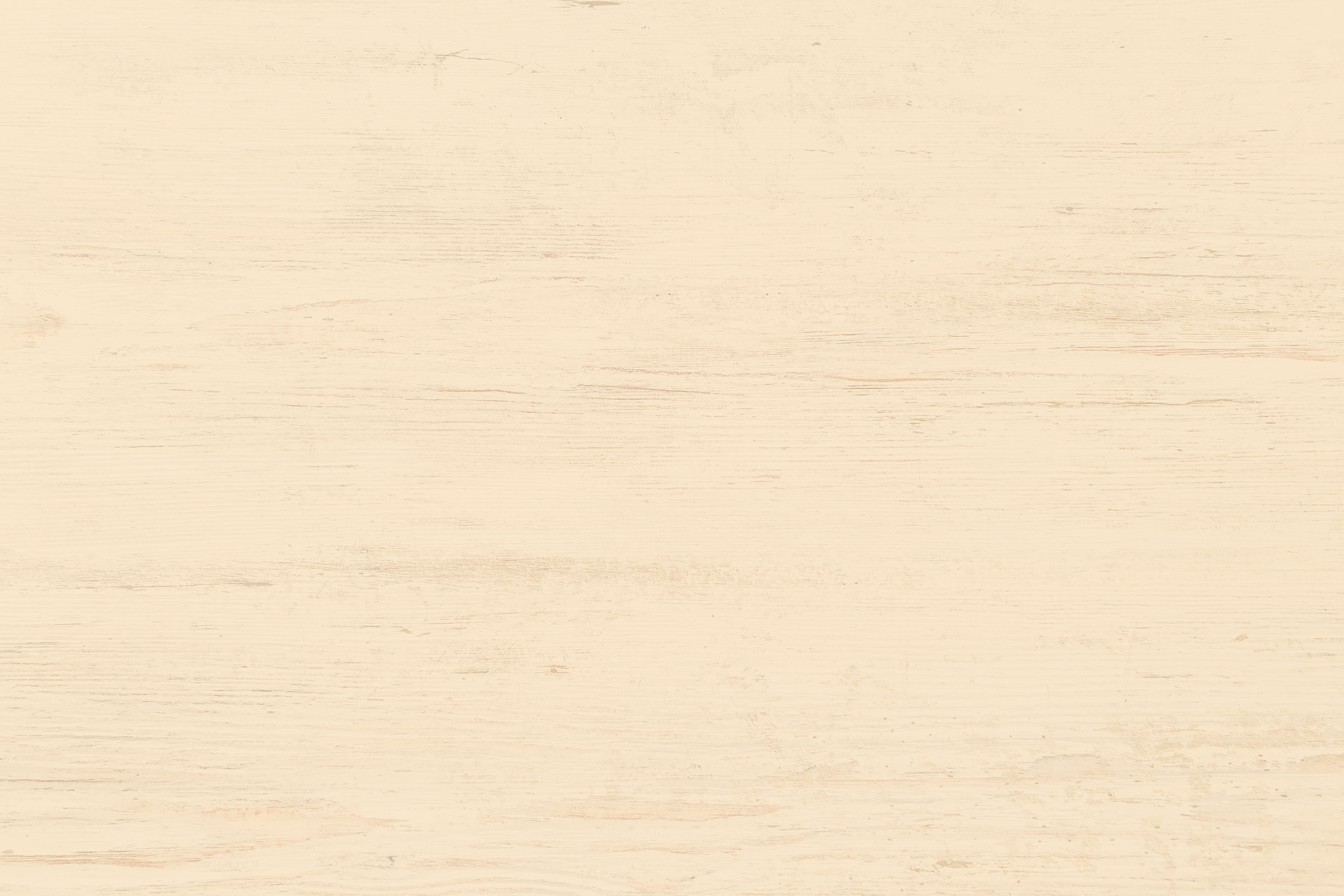 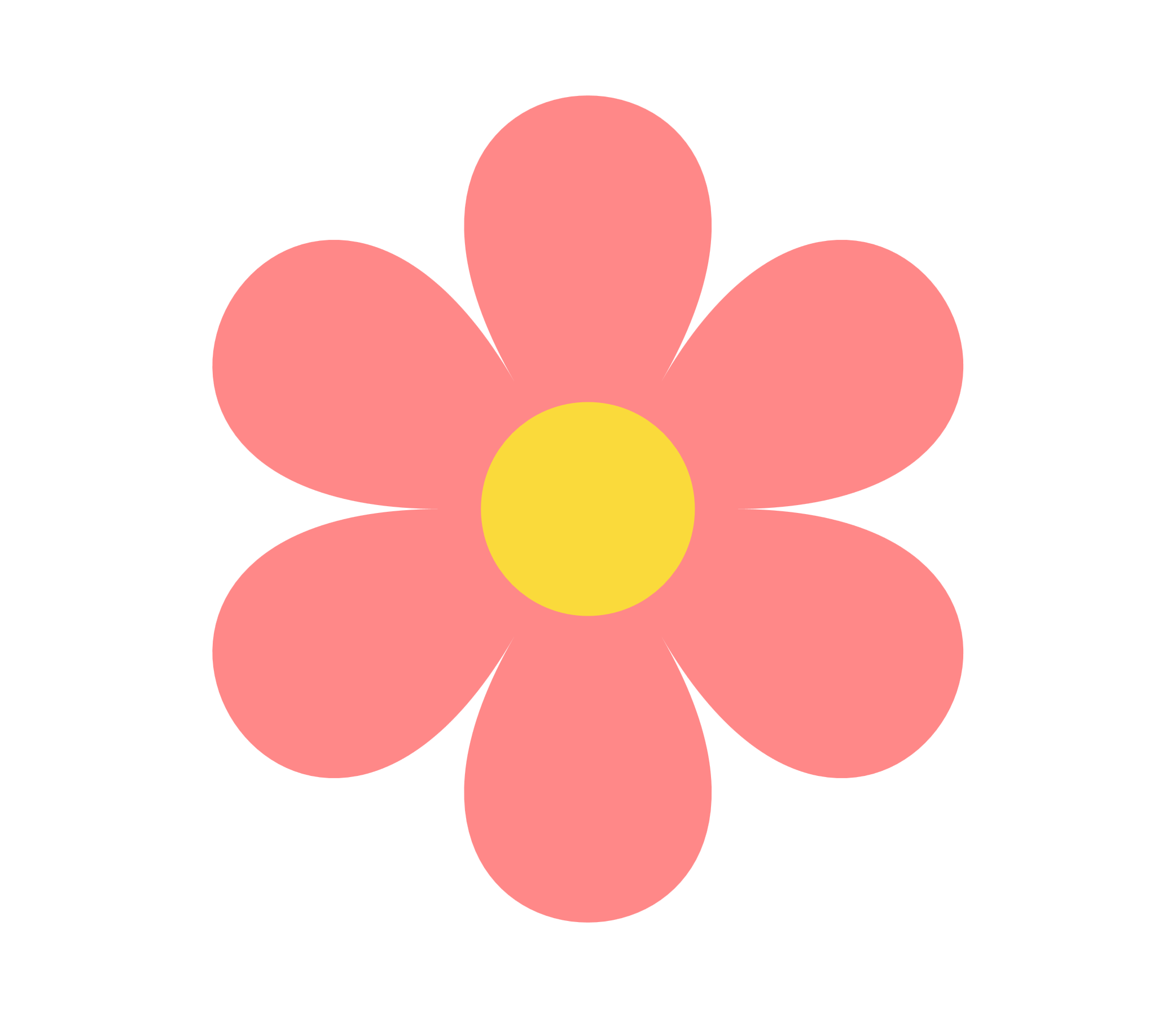 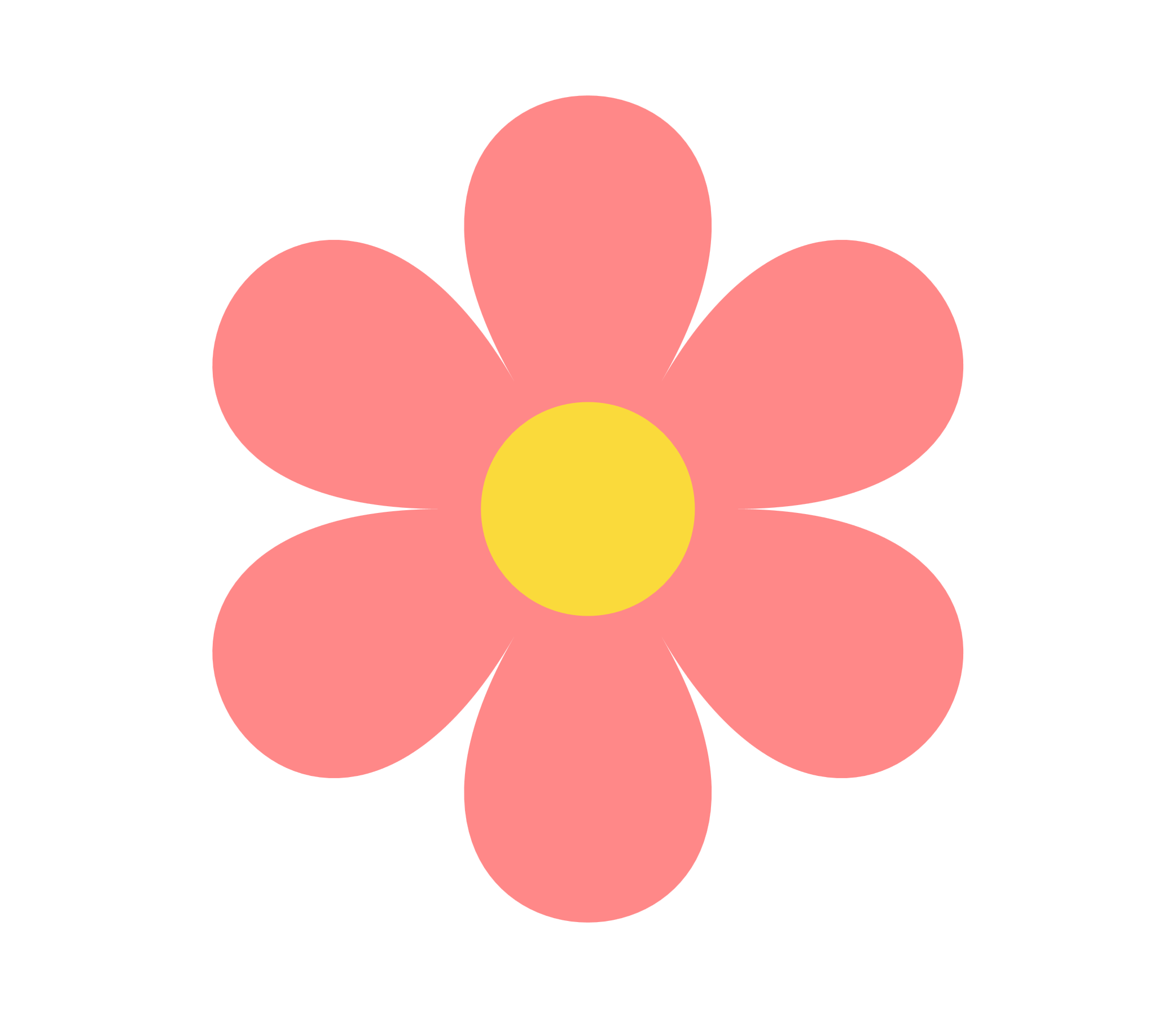 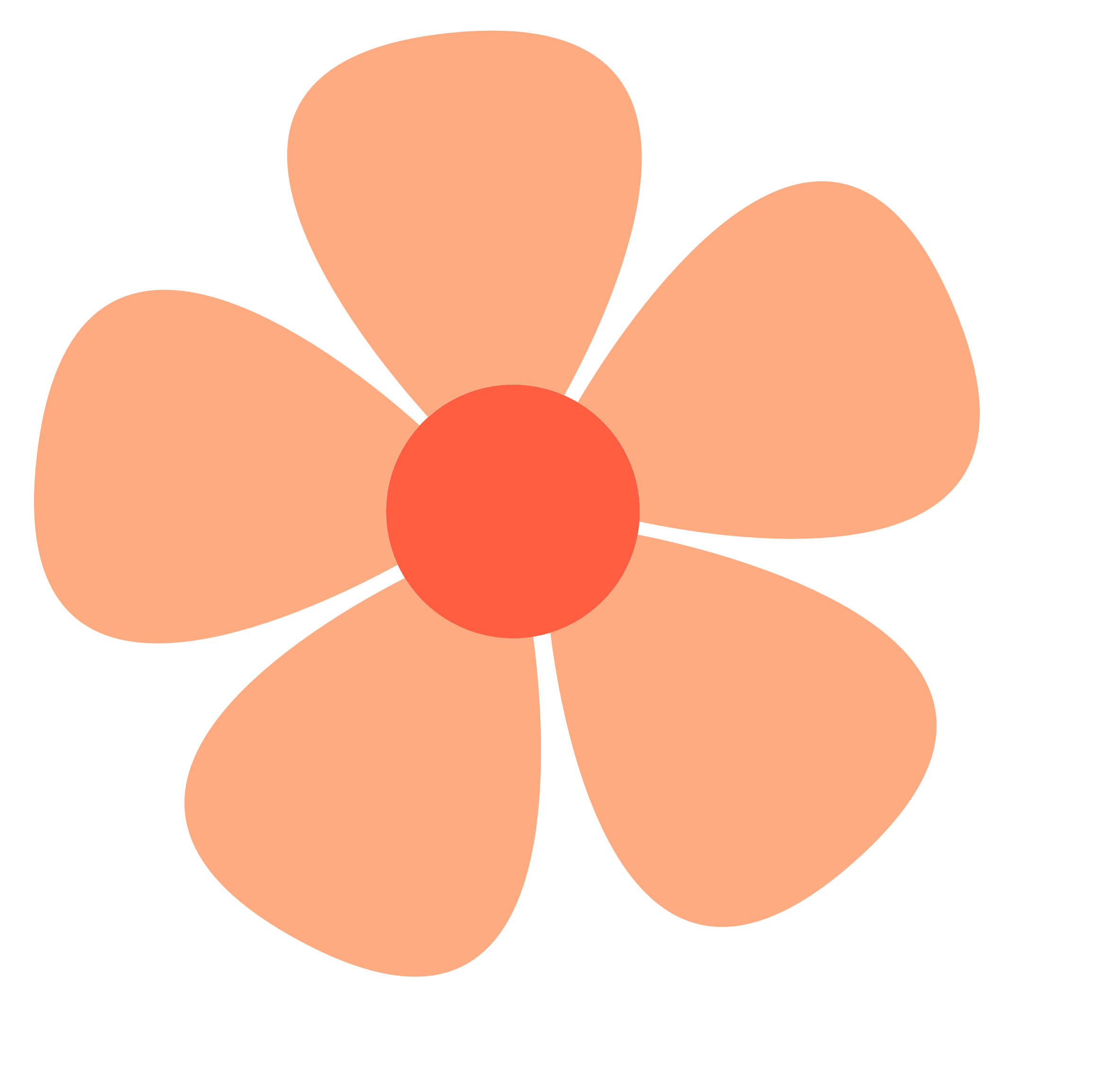 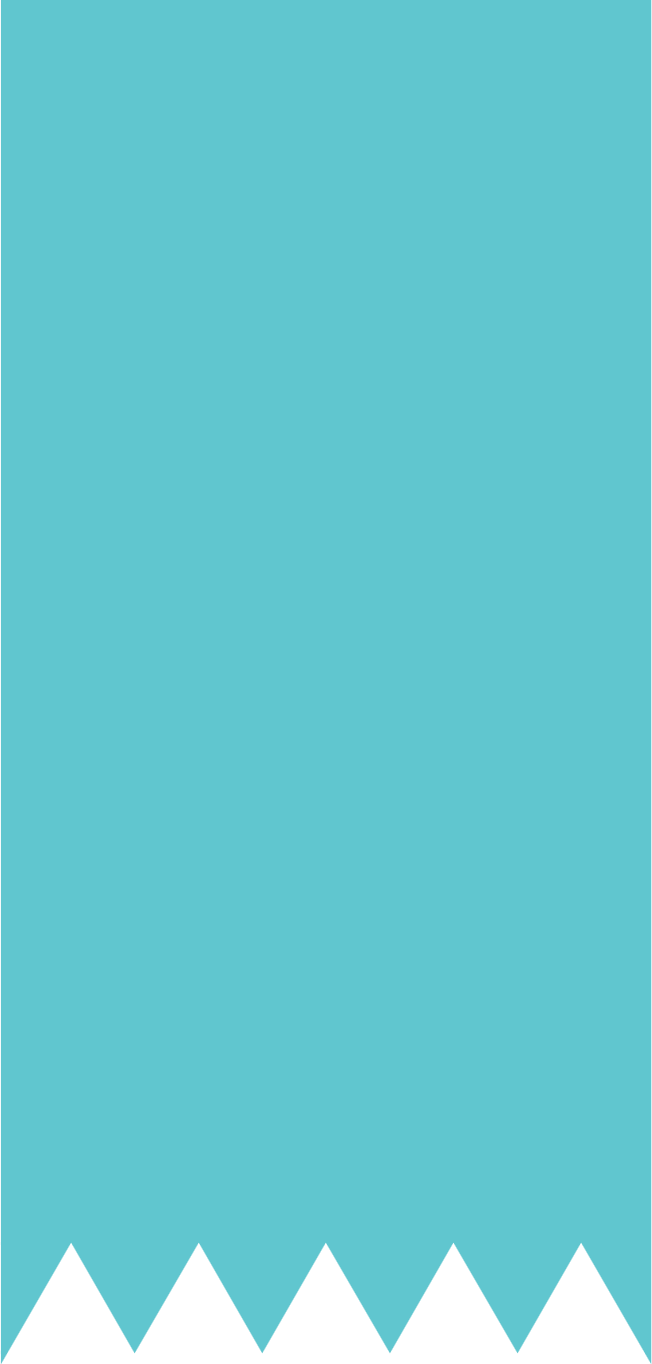 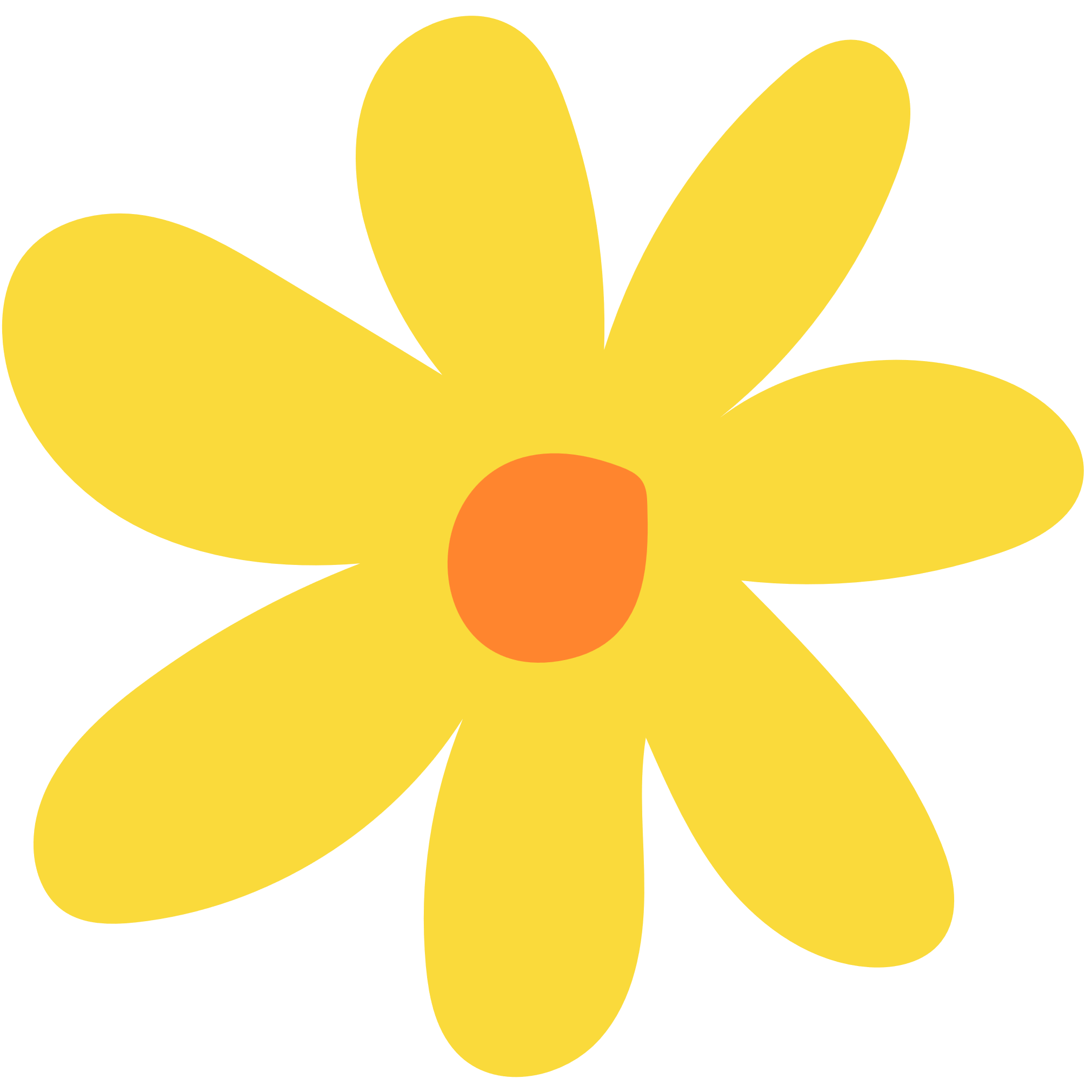 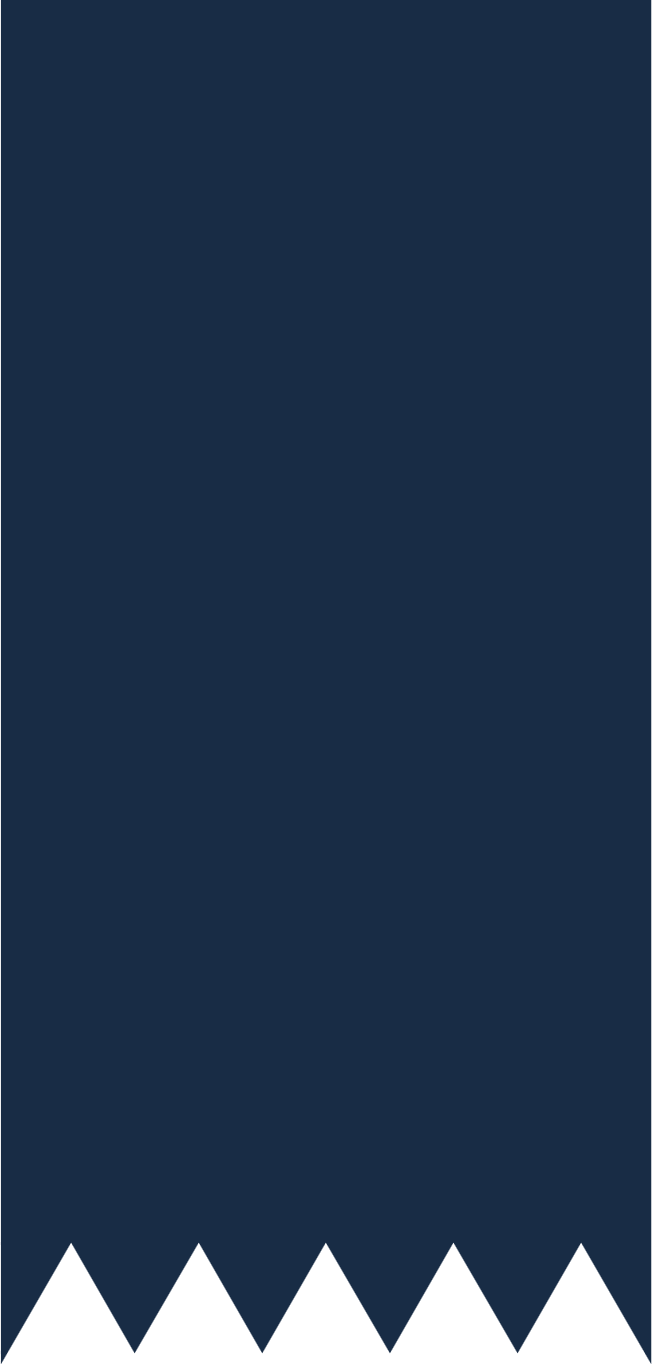 Giải
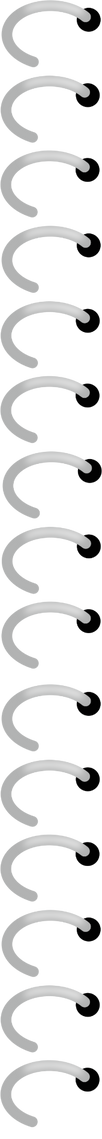 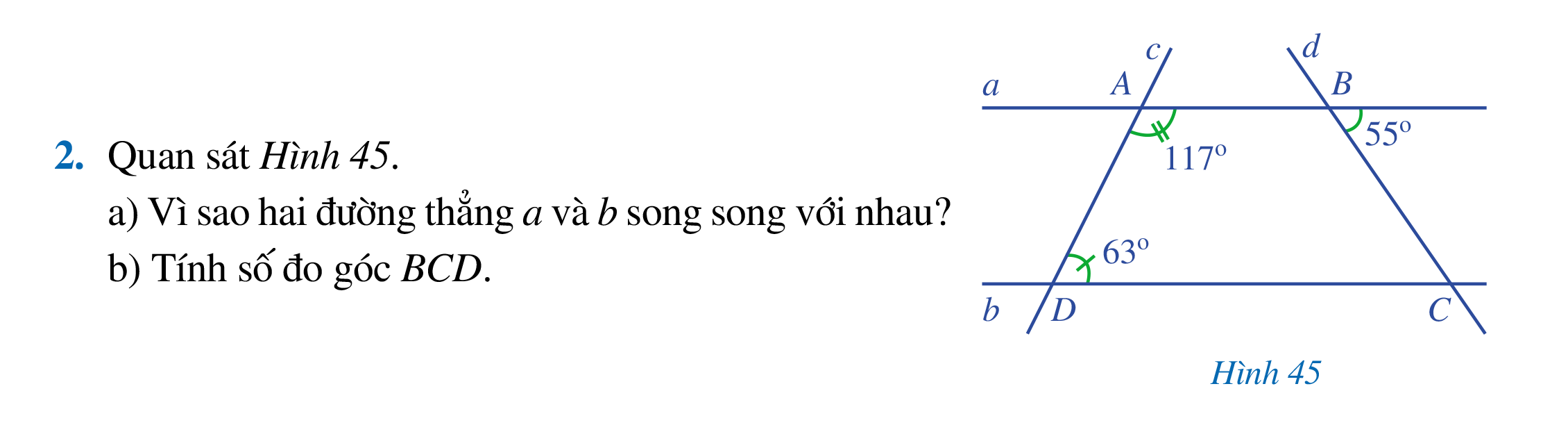 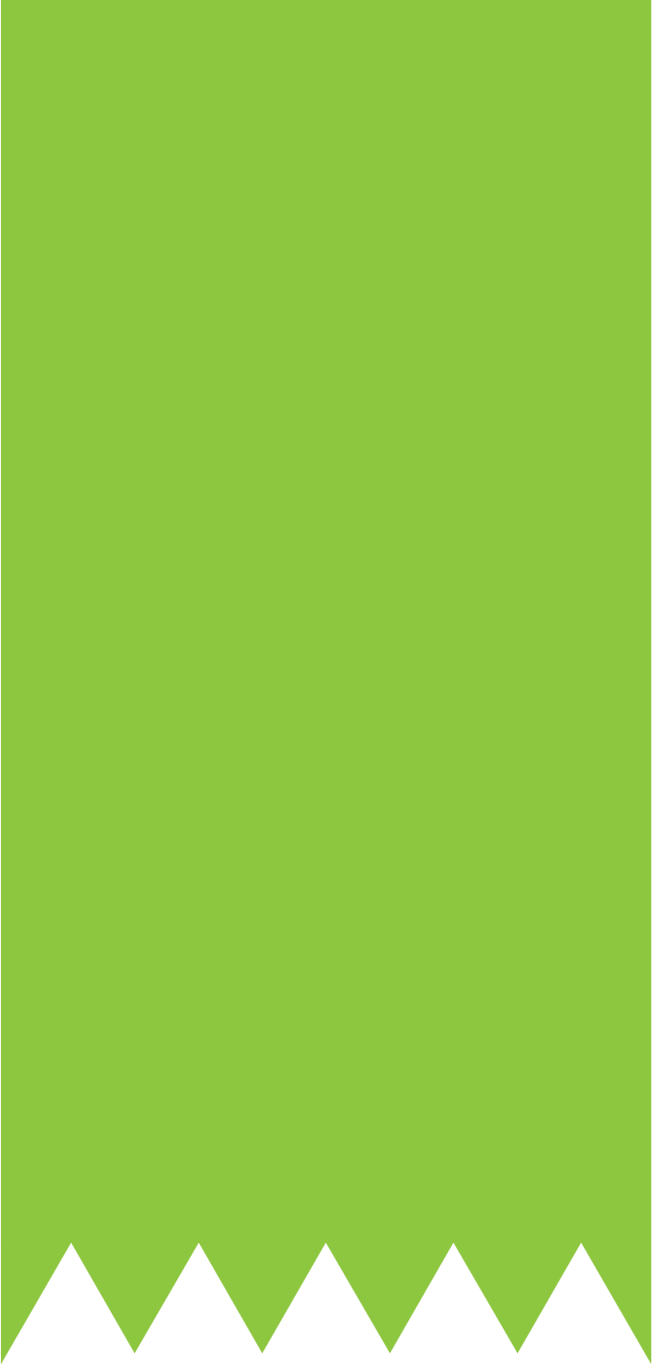 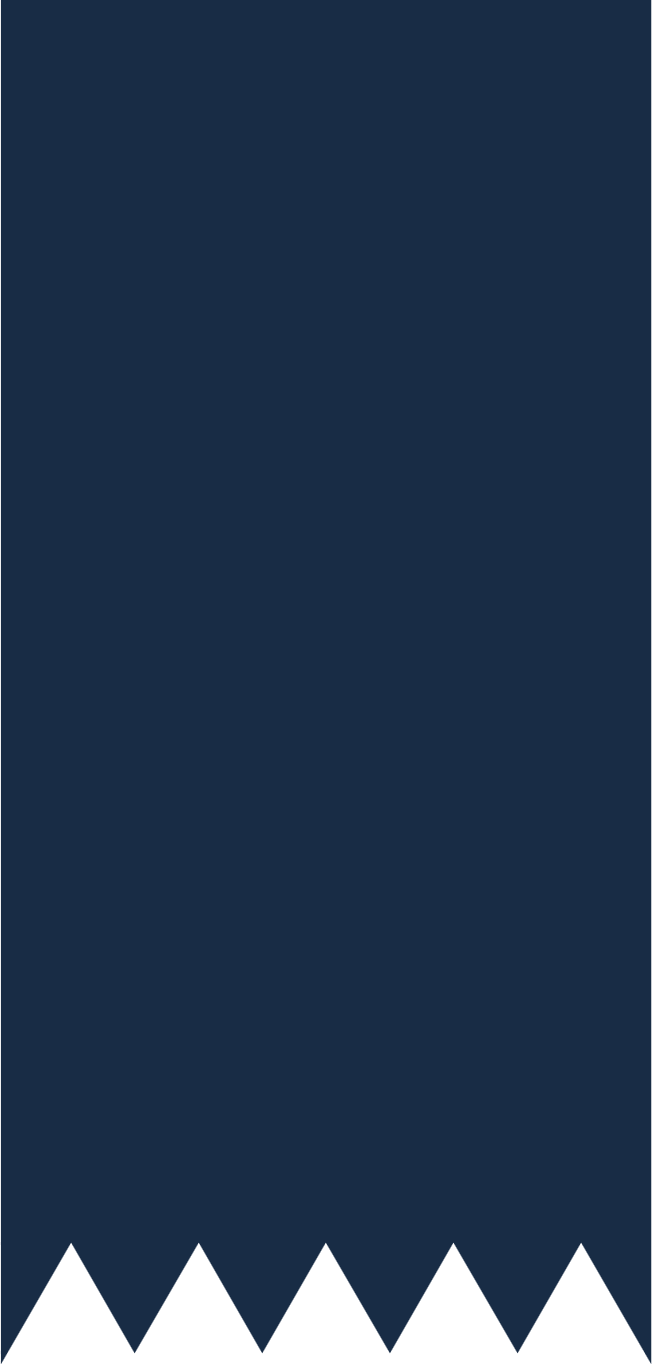 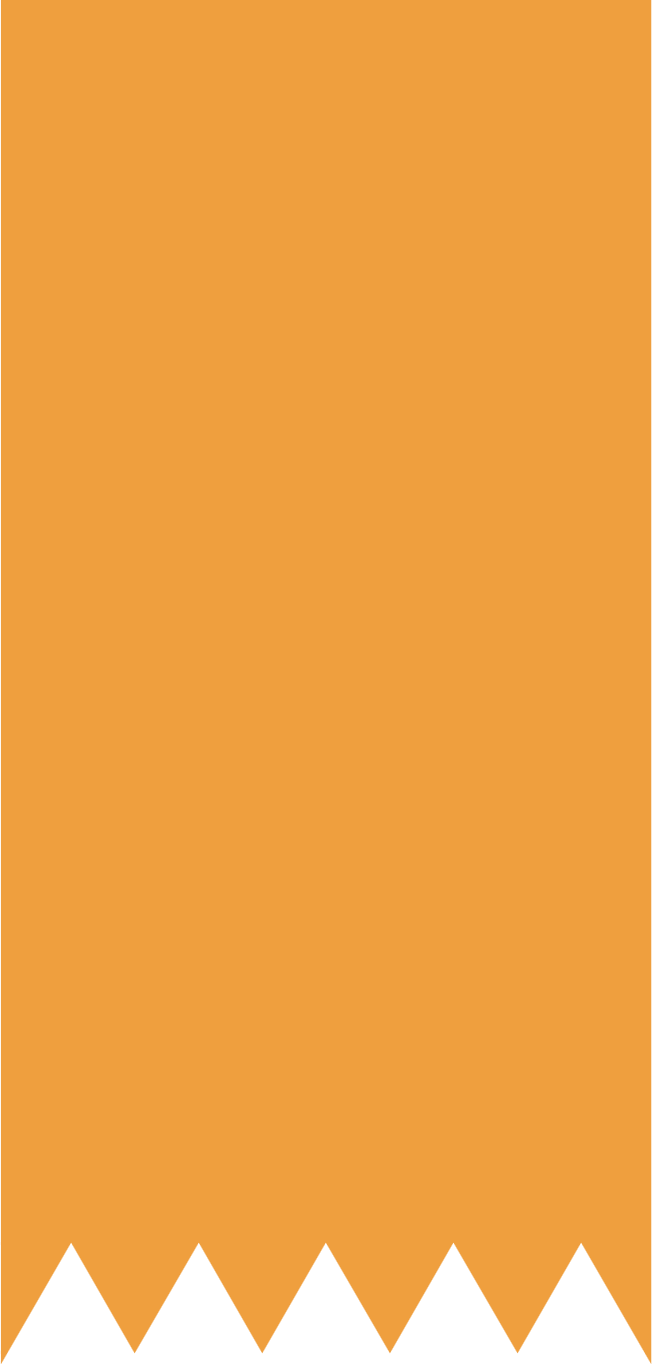 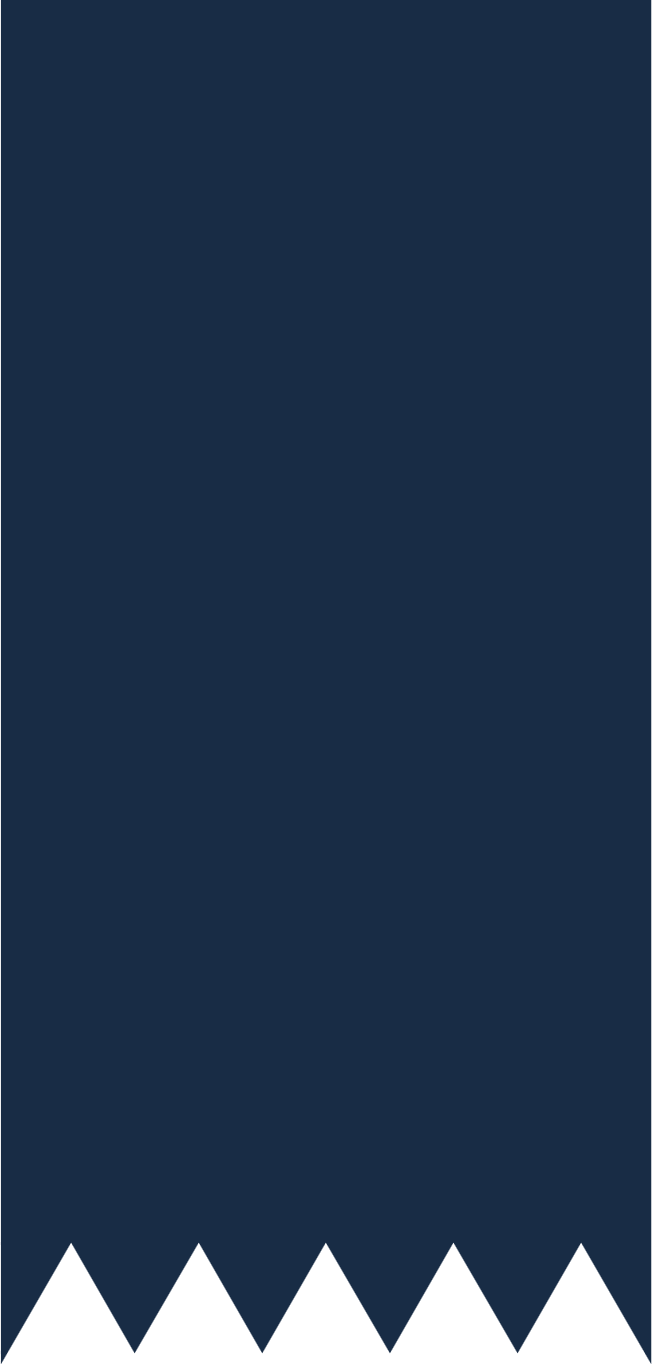 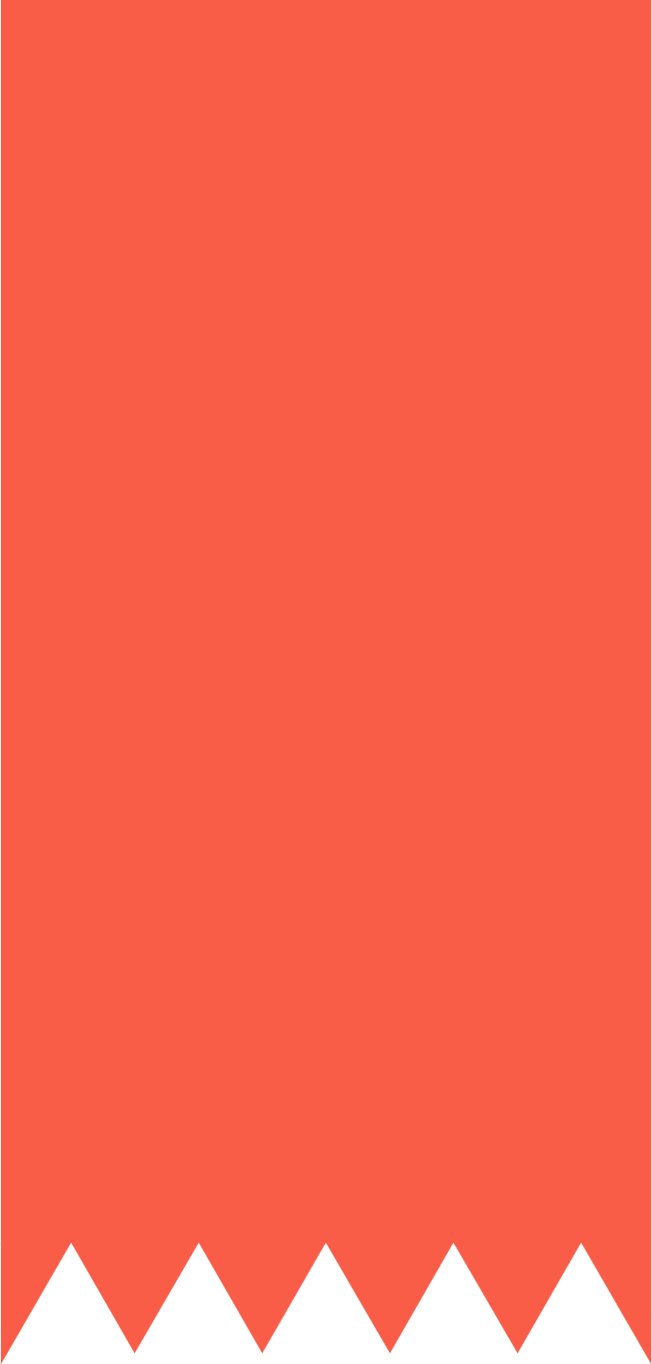 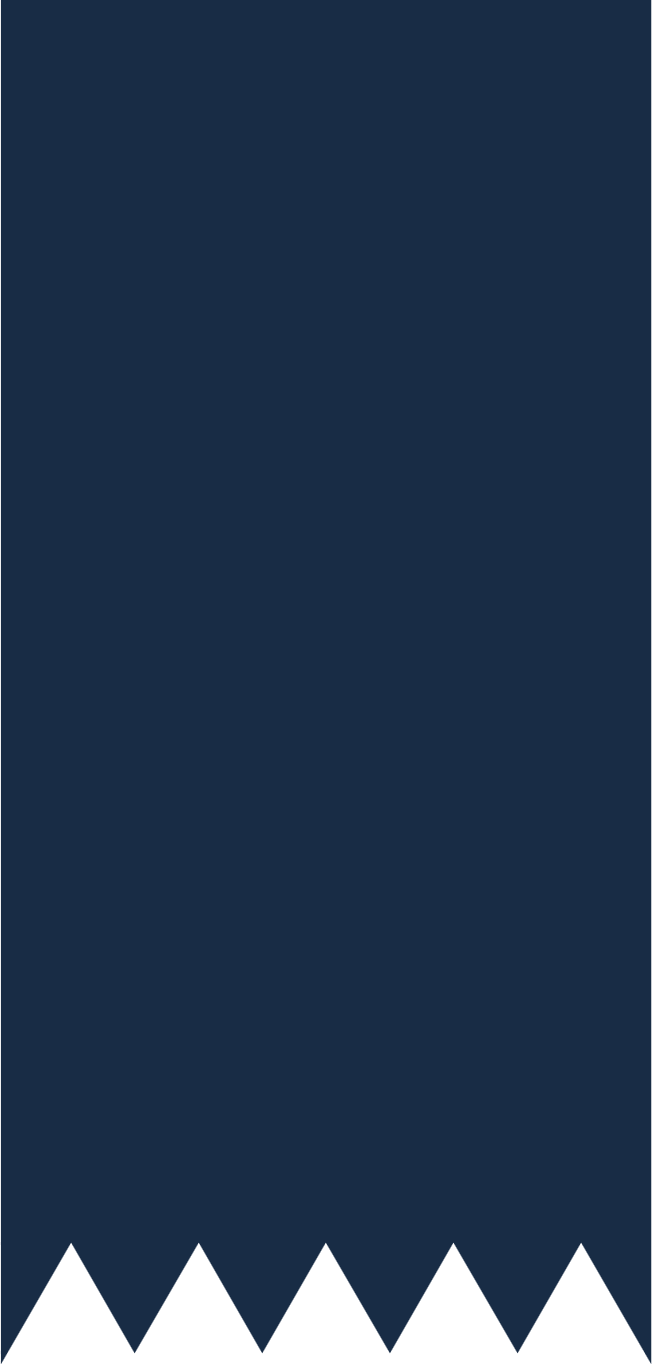 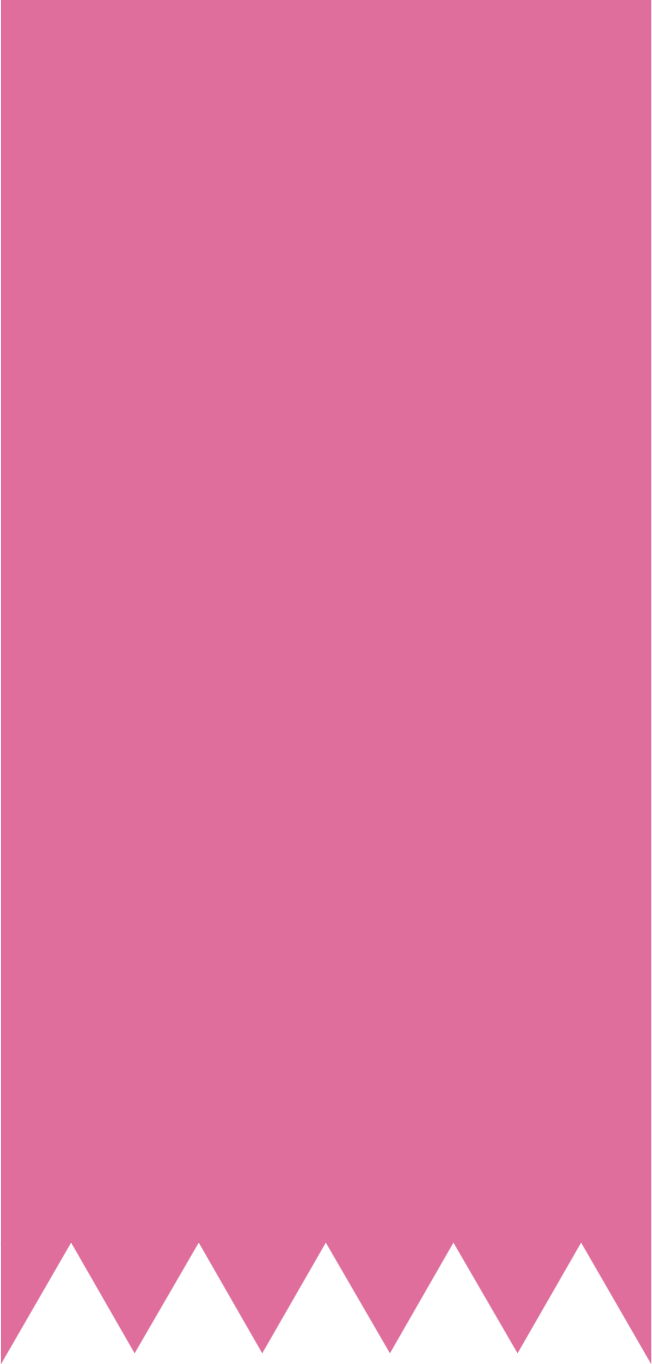 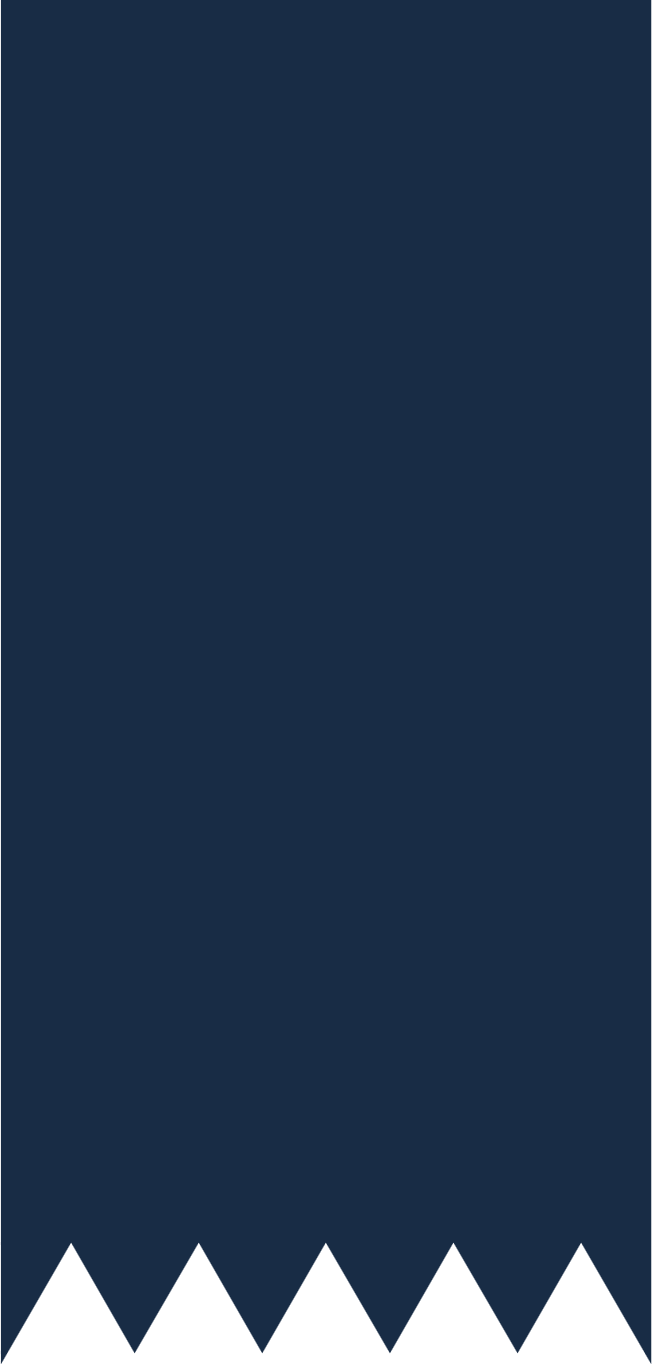 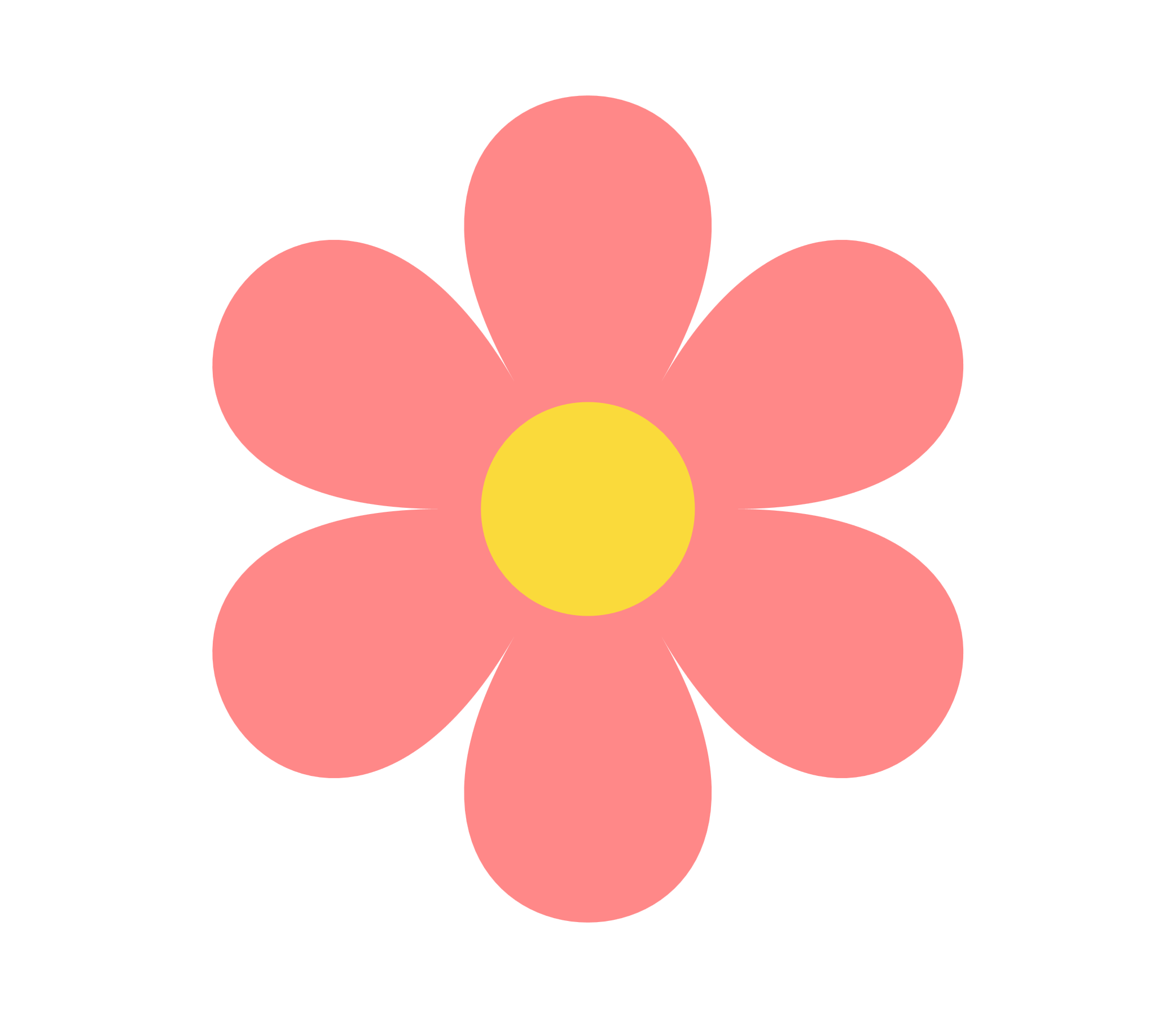 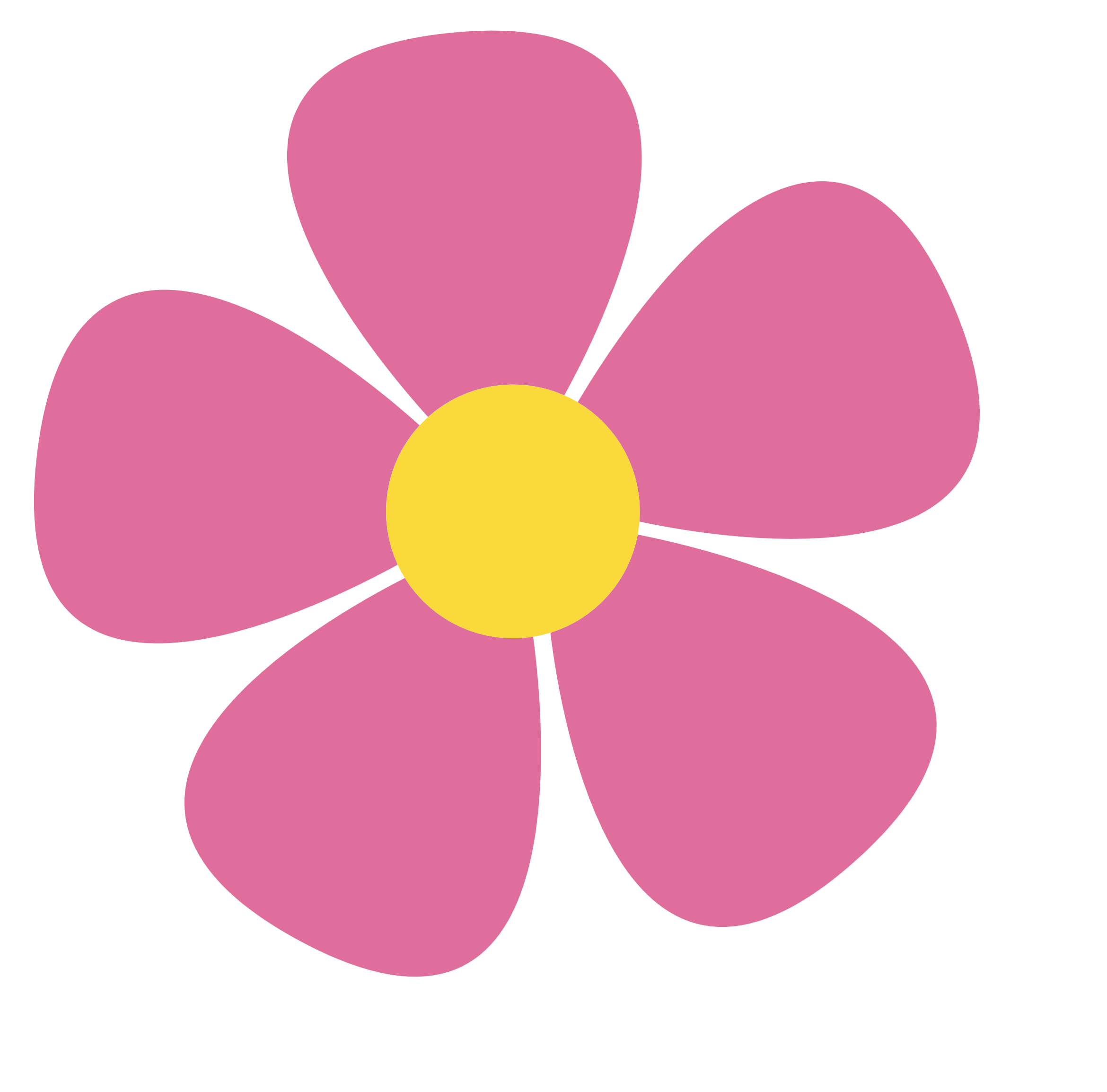 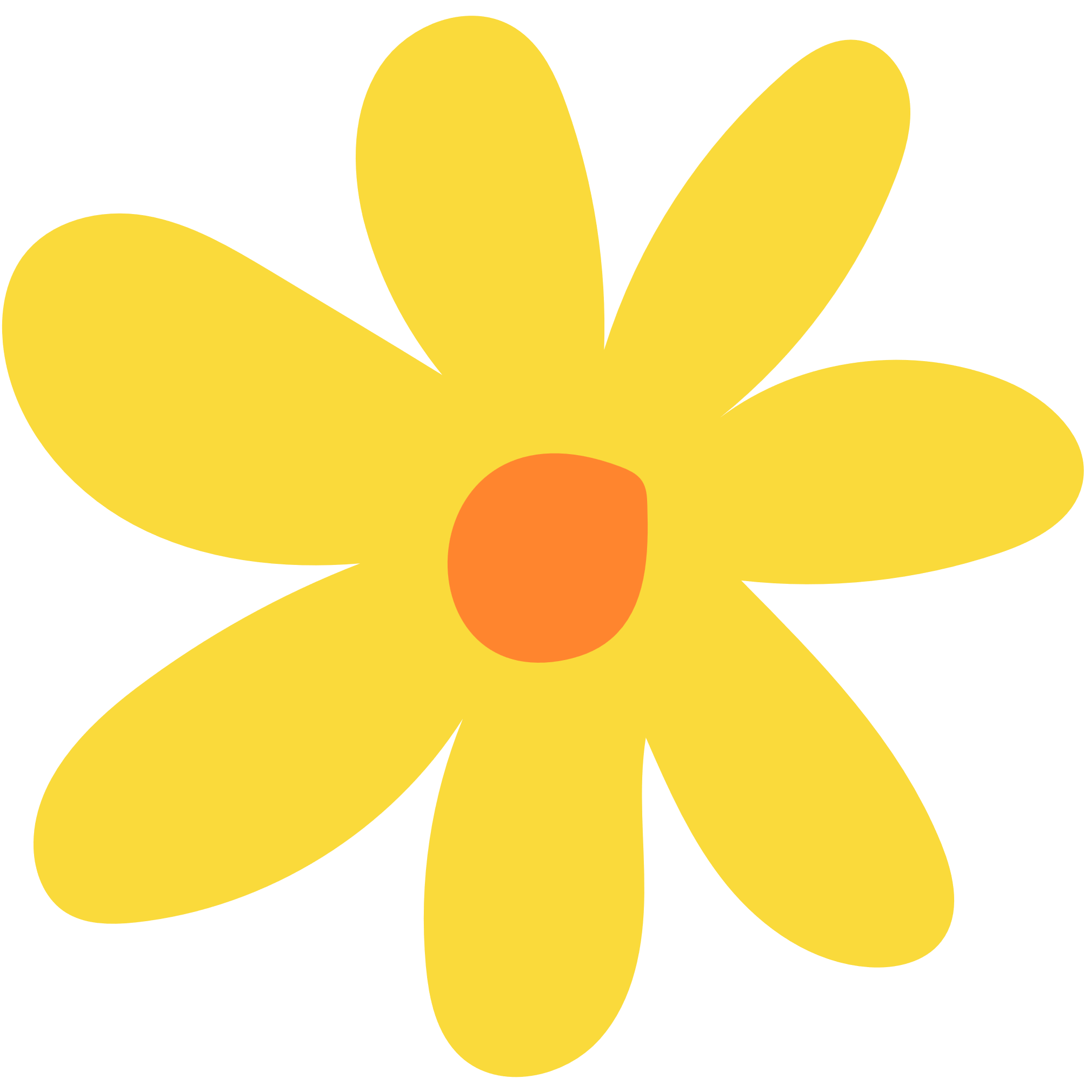 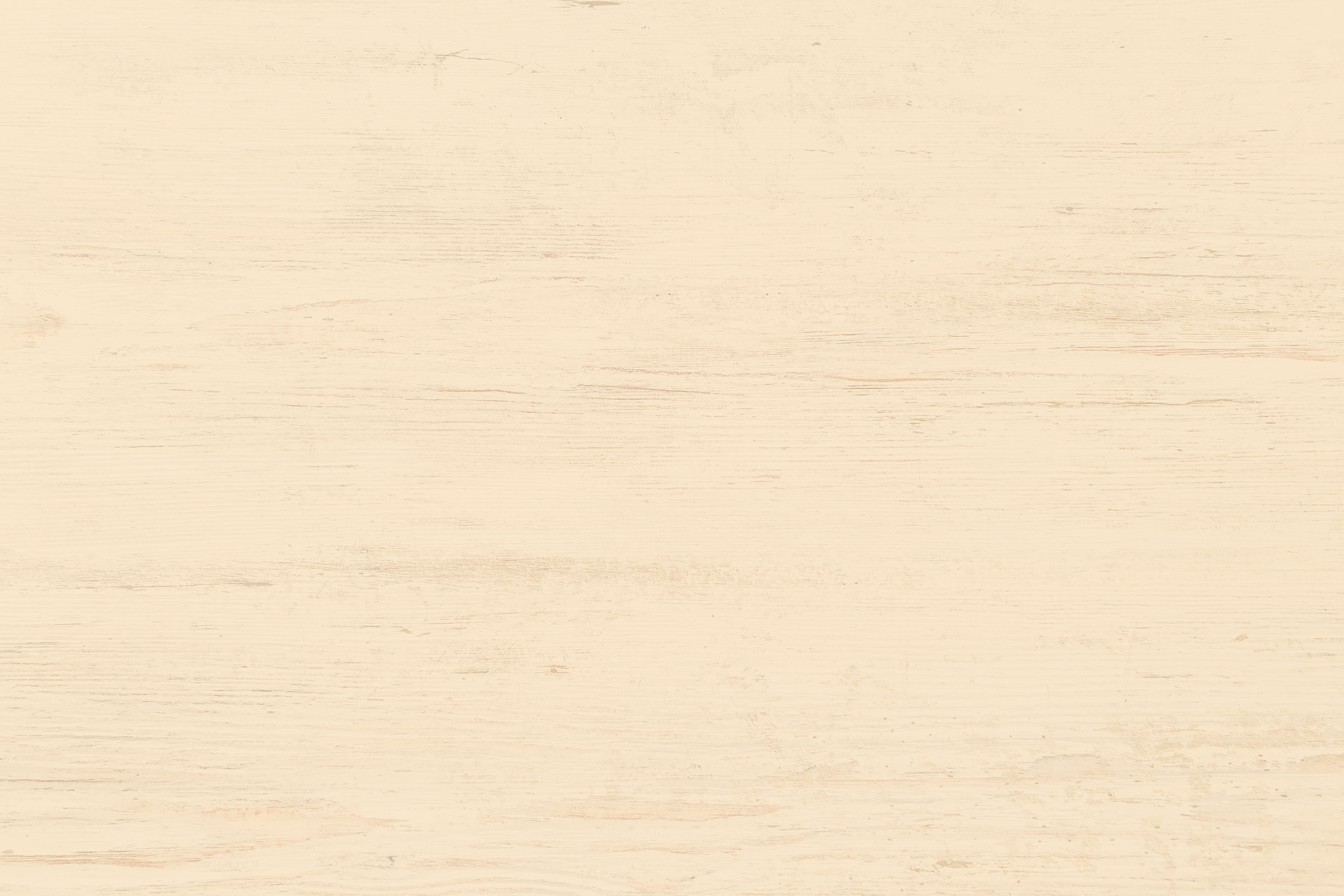 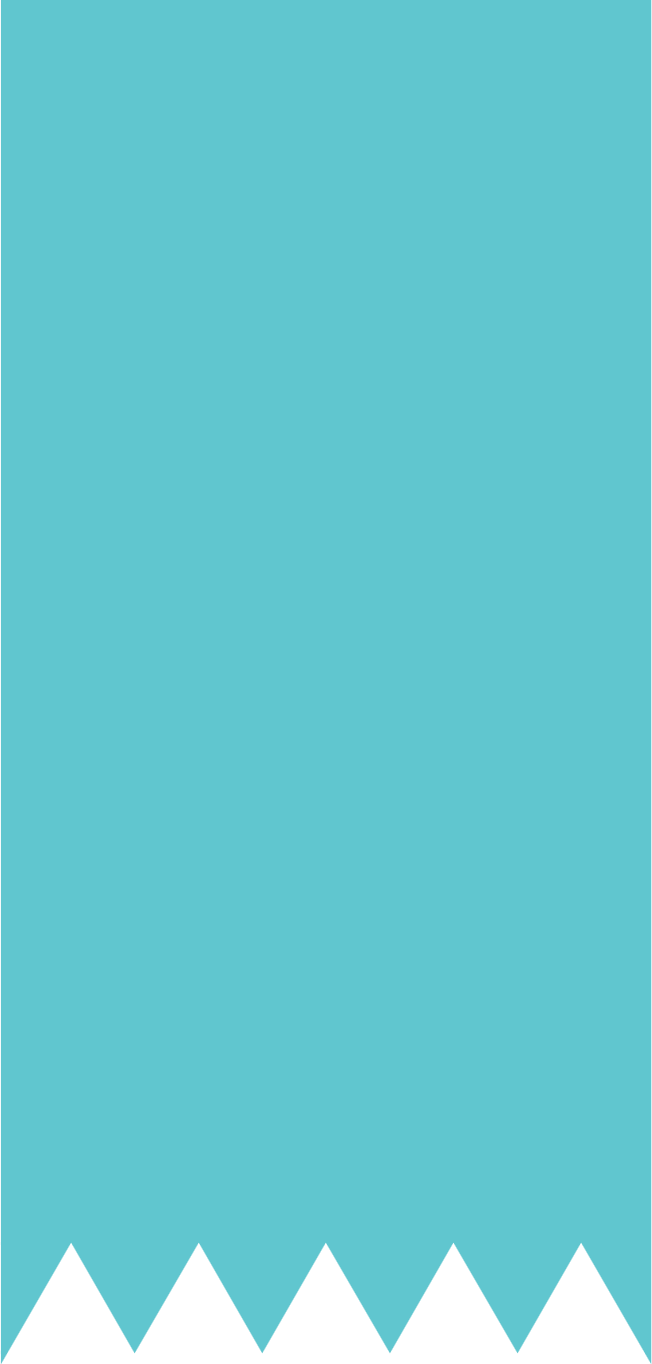 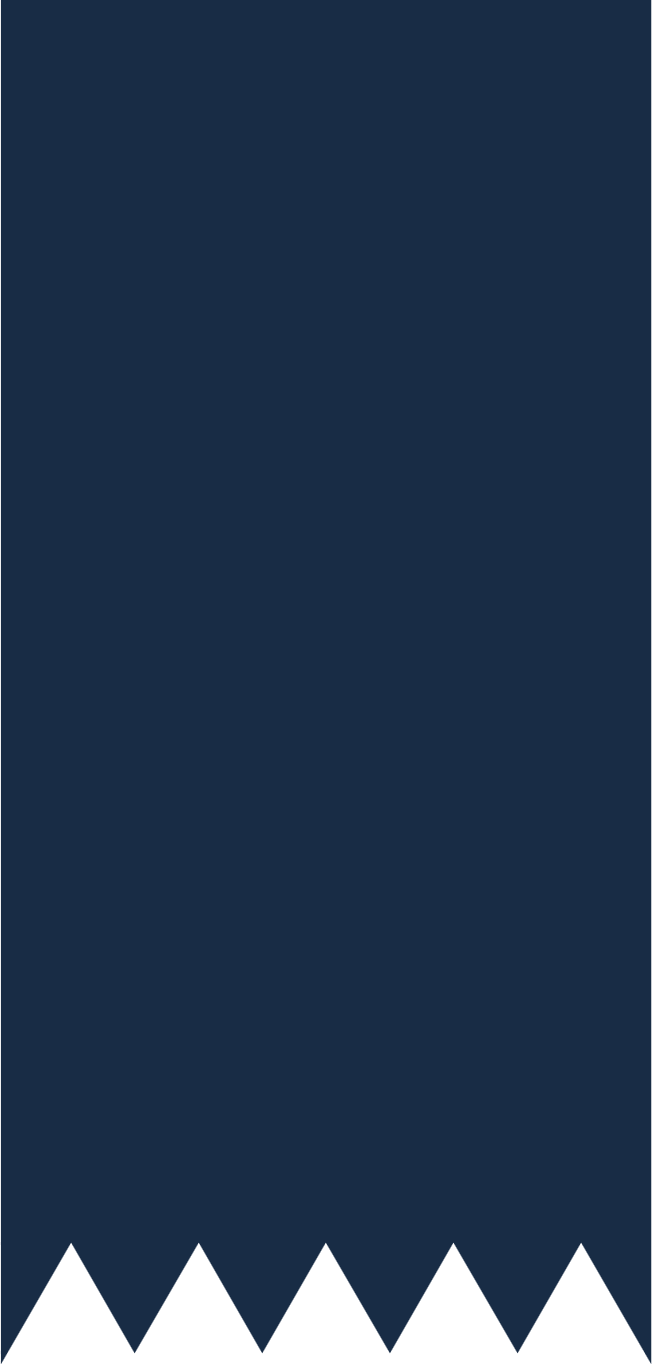 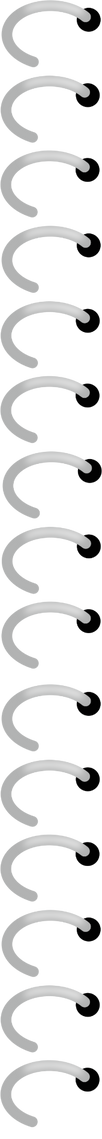 Bài 3 (SGK – tr.104) Để đảm bảo an toàn khi đi lại trên cầu thang của ngôi nhà, người ta phải làm lan can. Phía trên của lan can có tay vịn làm chỗ dựa để khi lên xuống cầu thang được thuận tiện. Phía dưới tay vịn là các thanh trụ song song với nhau và các thanh sườn song song với nhau. Để đảm bảo chắc chắn thì các thanh trụ của lan can được gắn vuông góc cố định xuống bậc cầu thang.
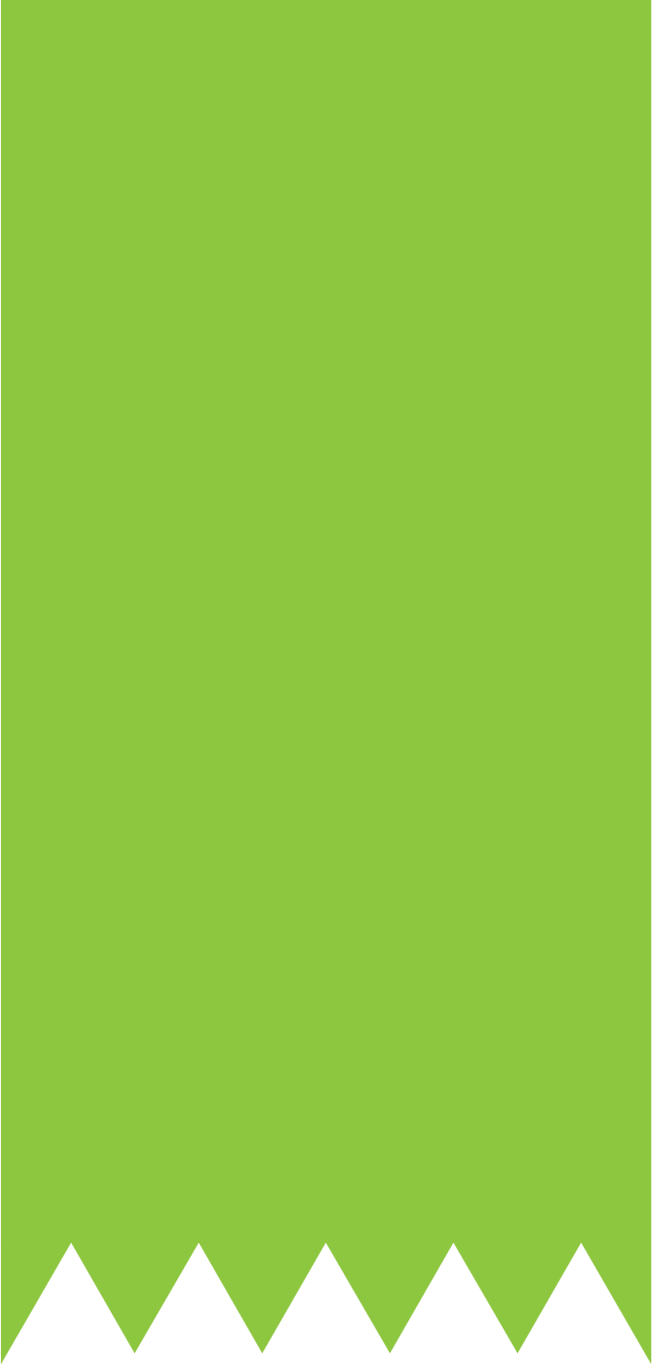 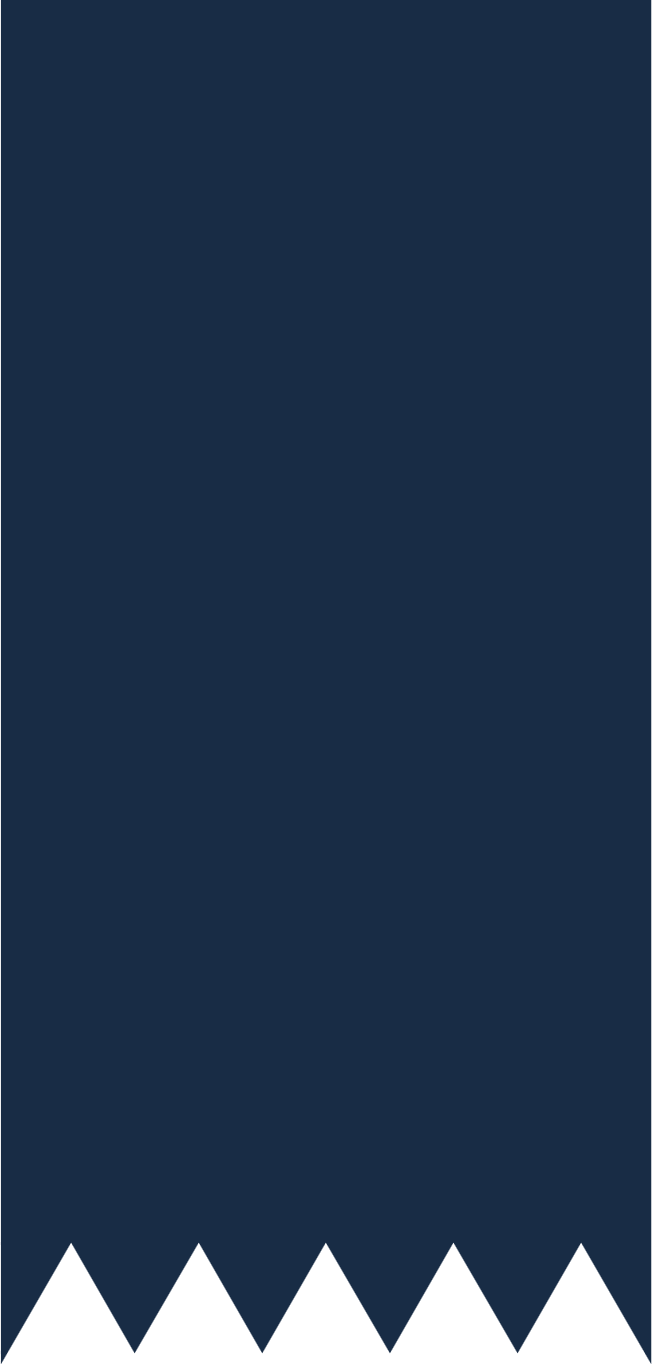 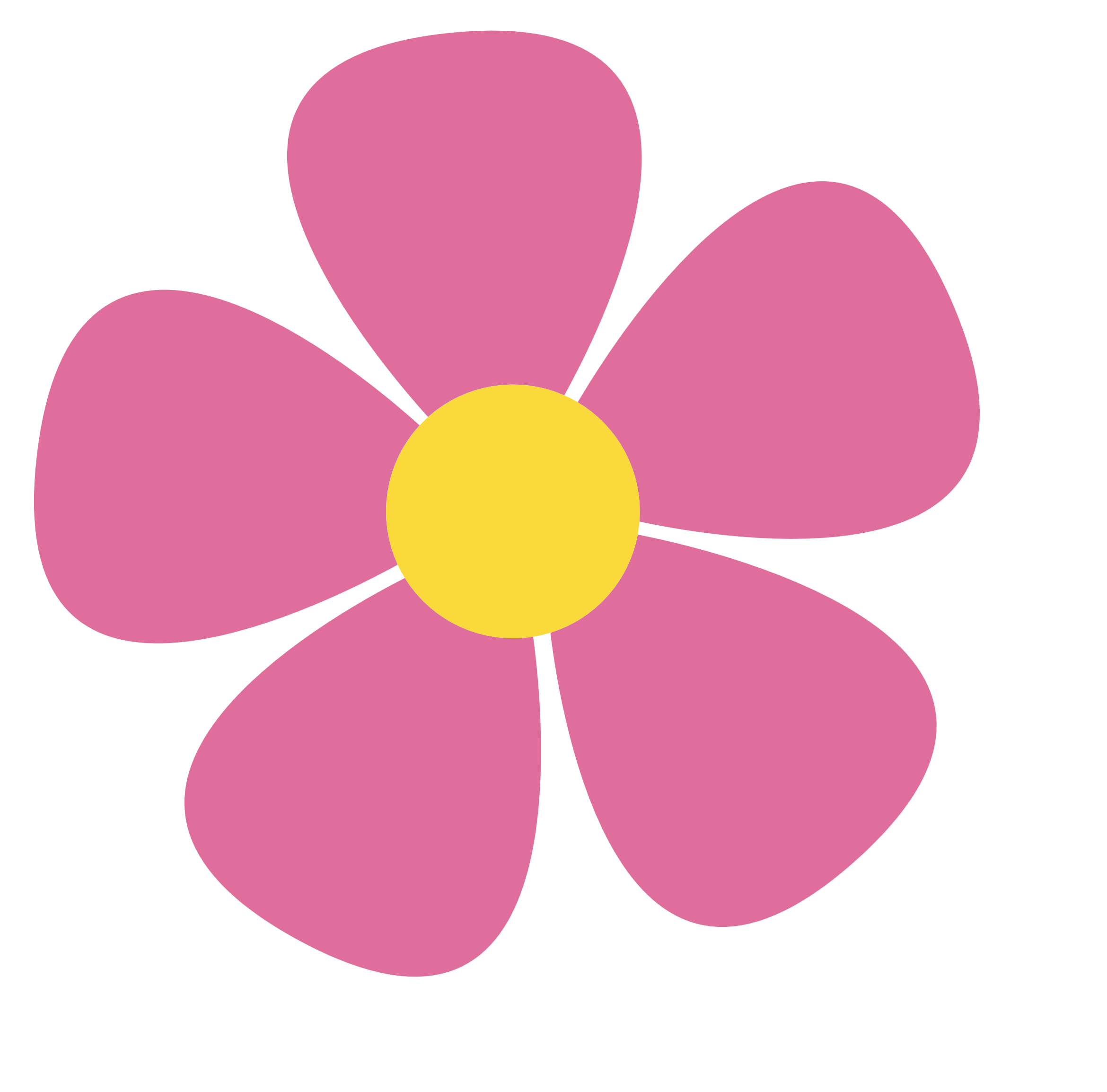 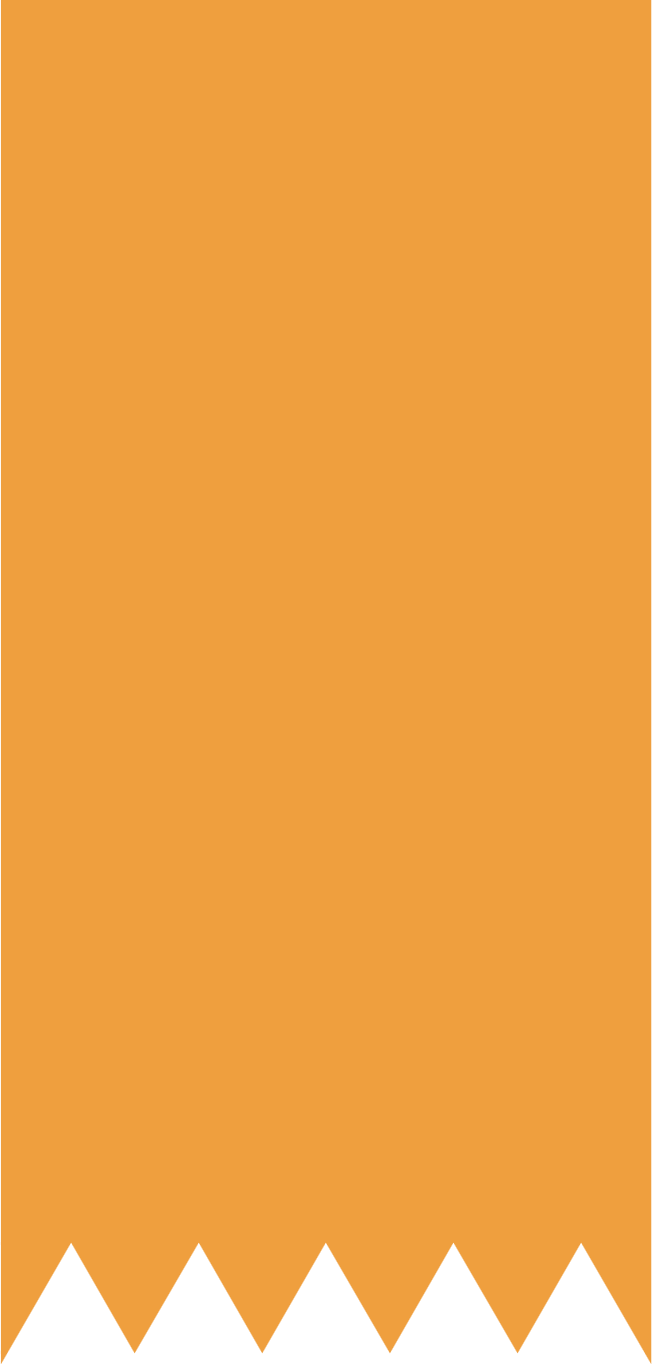 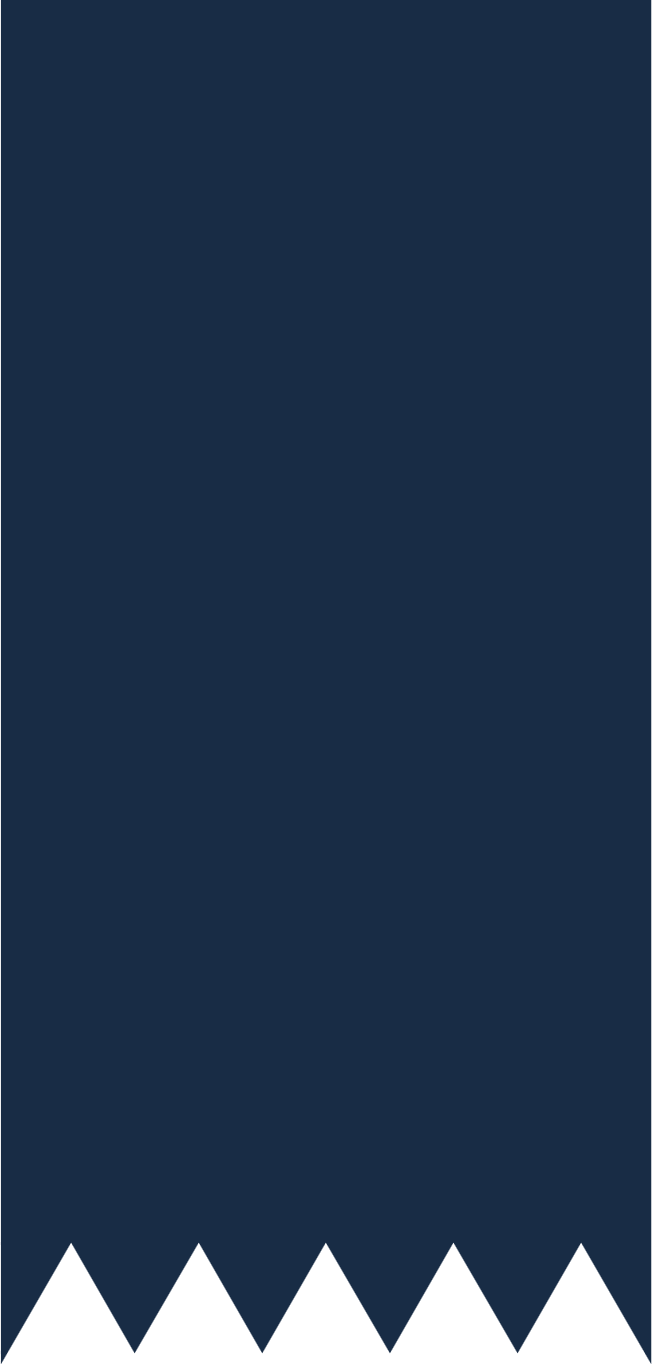 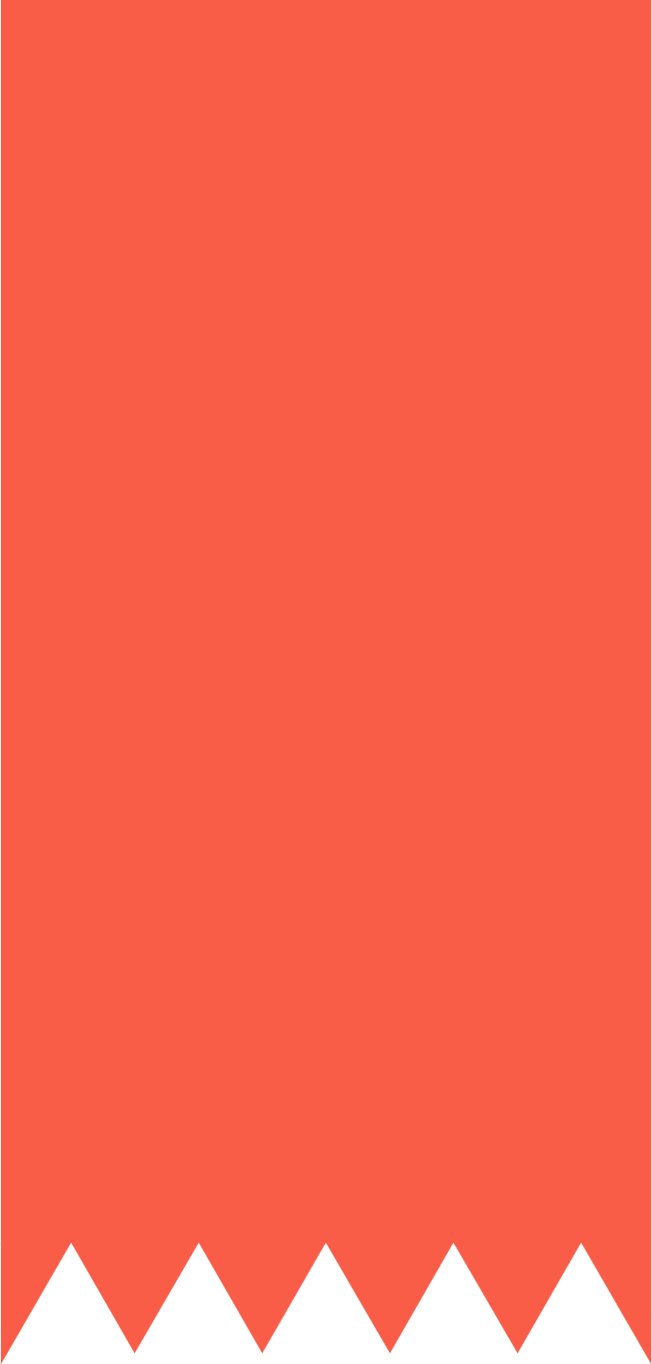 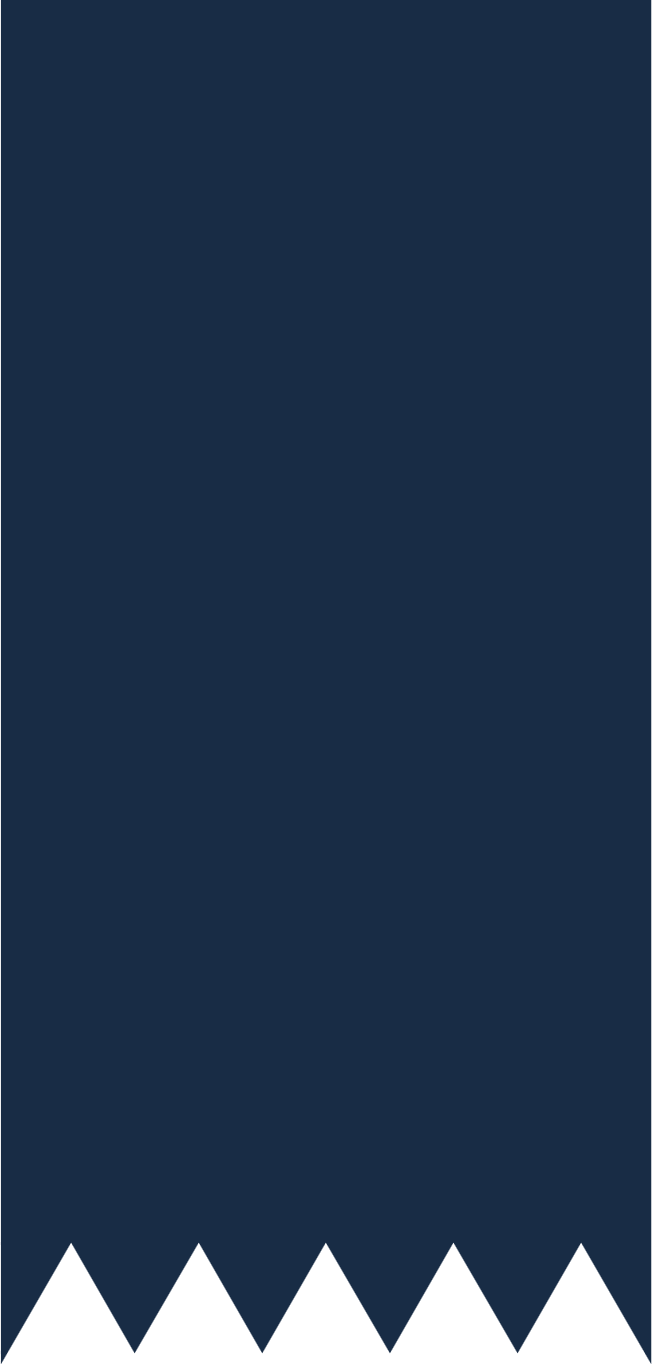 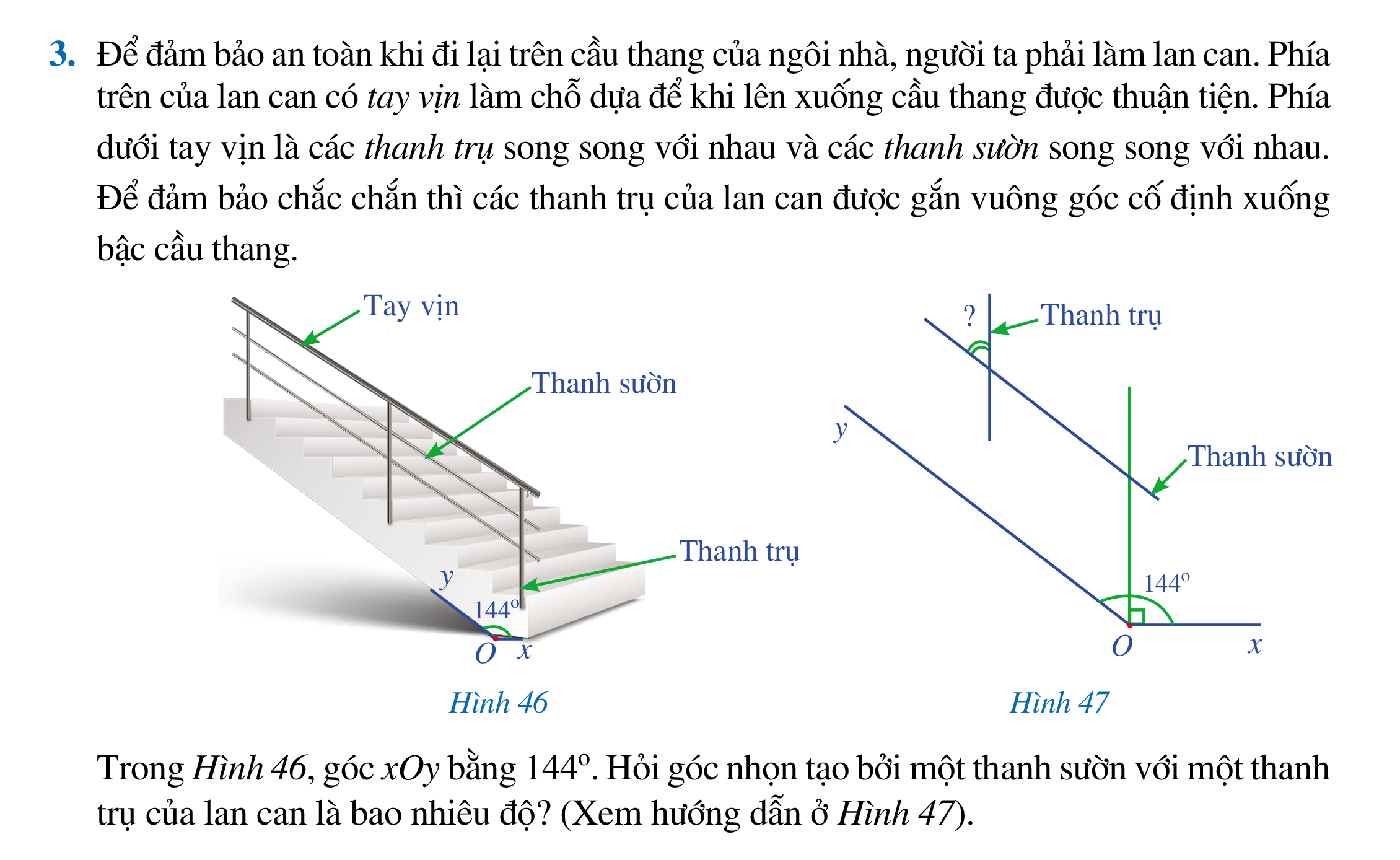 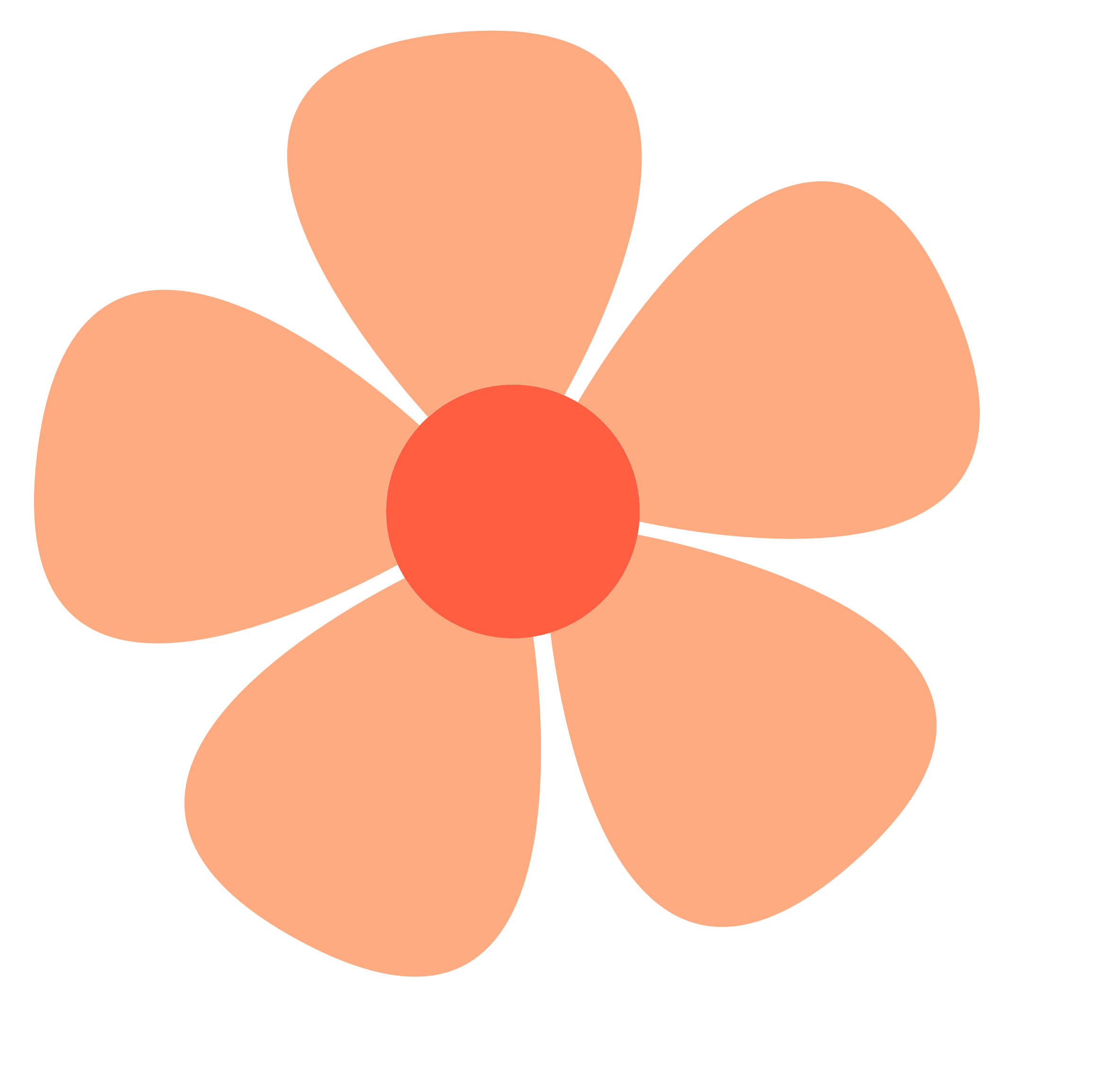 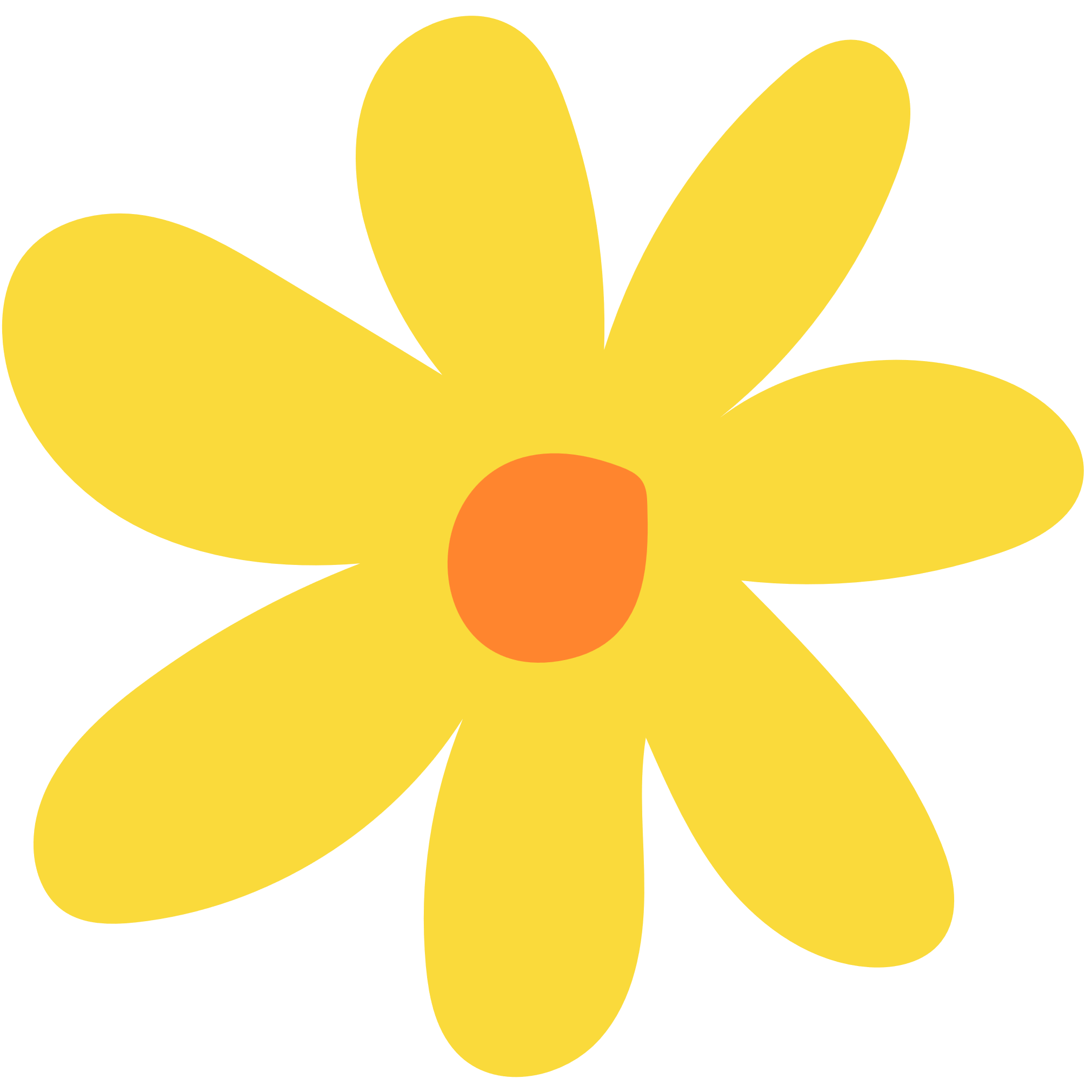 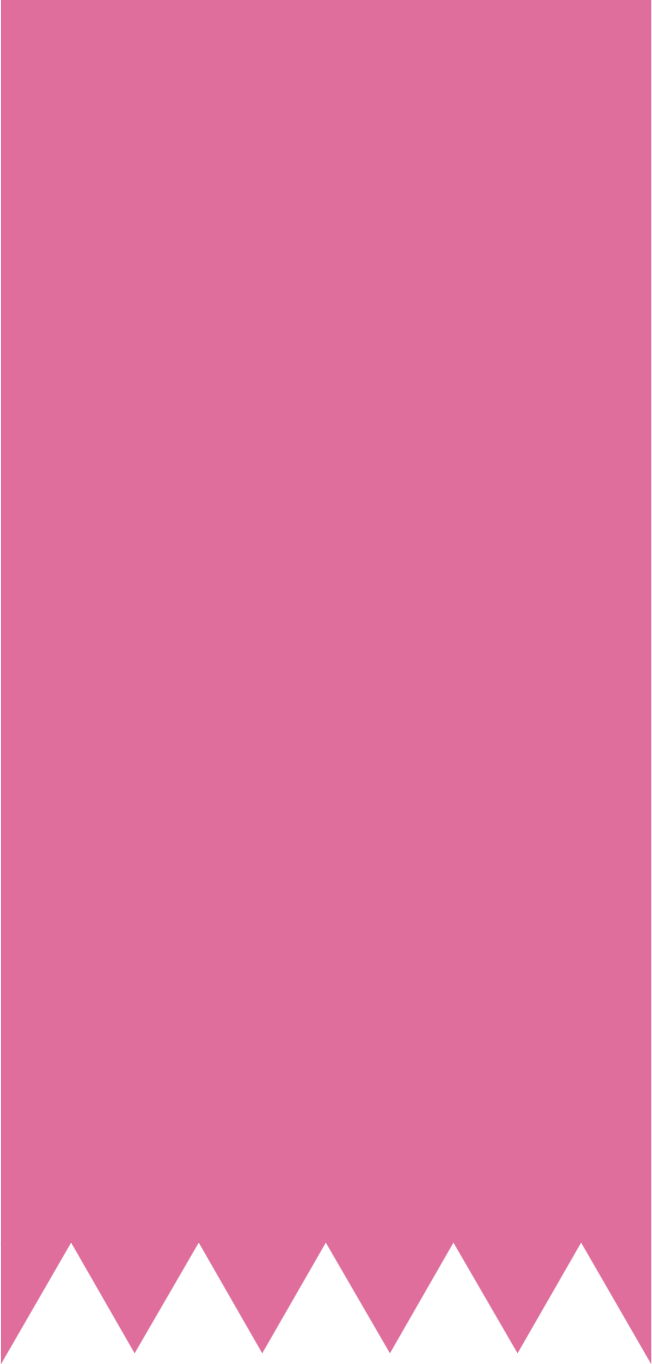 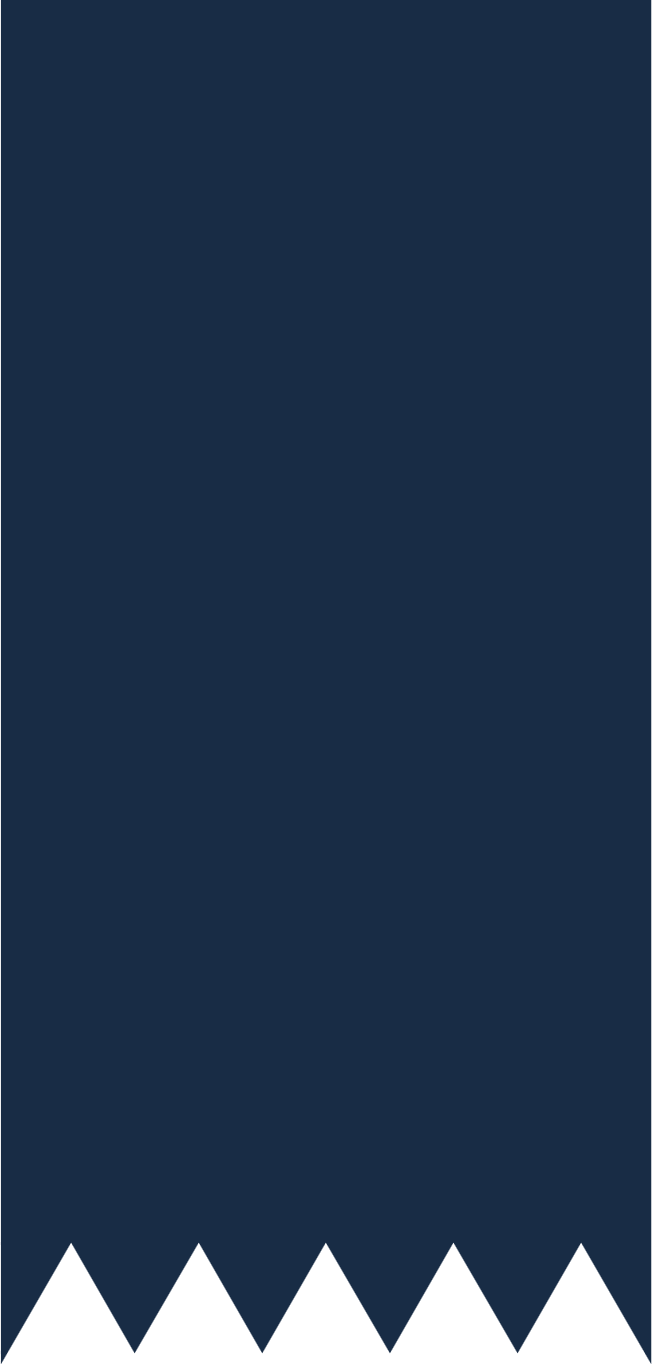 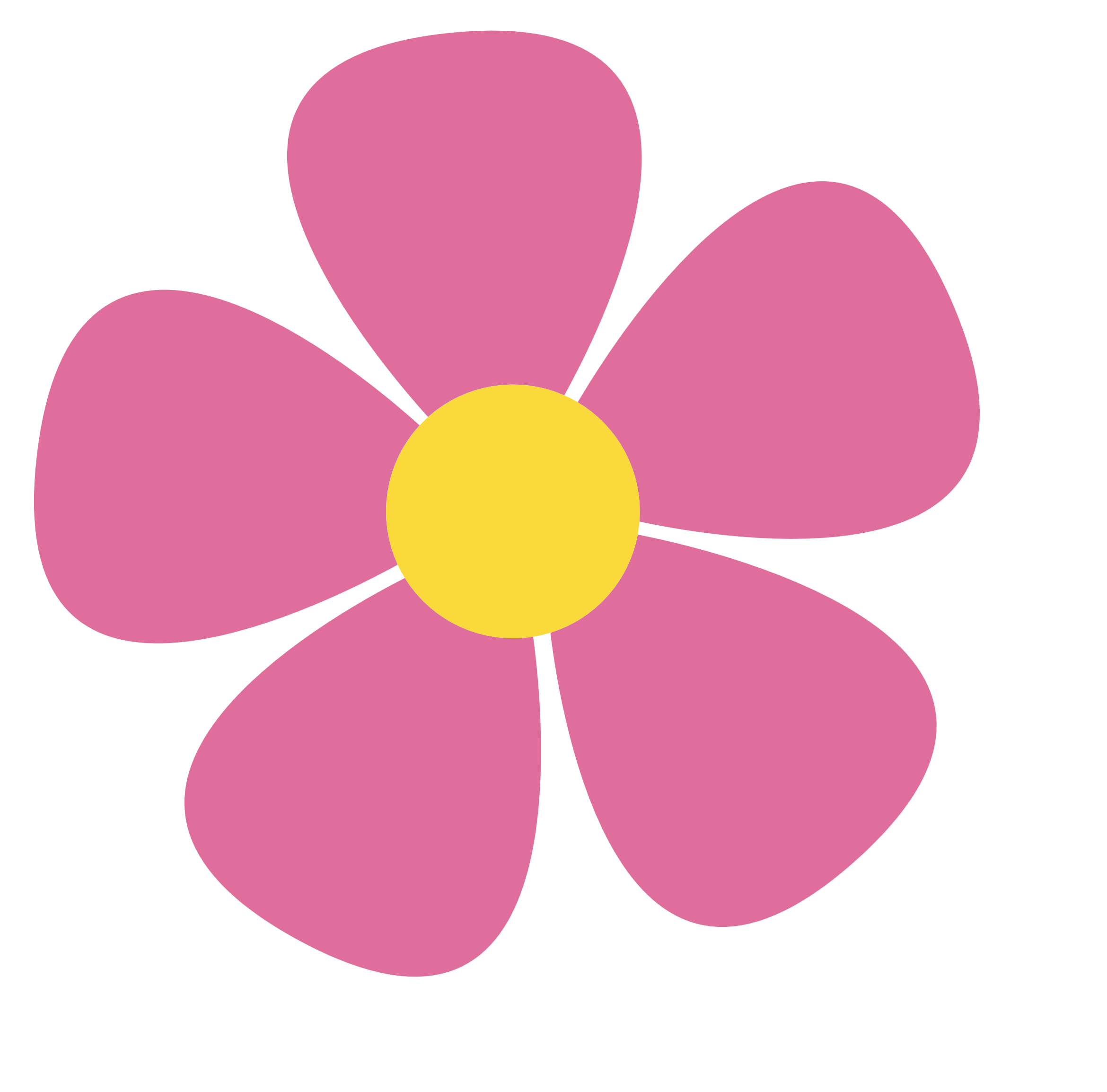 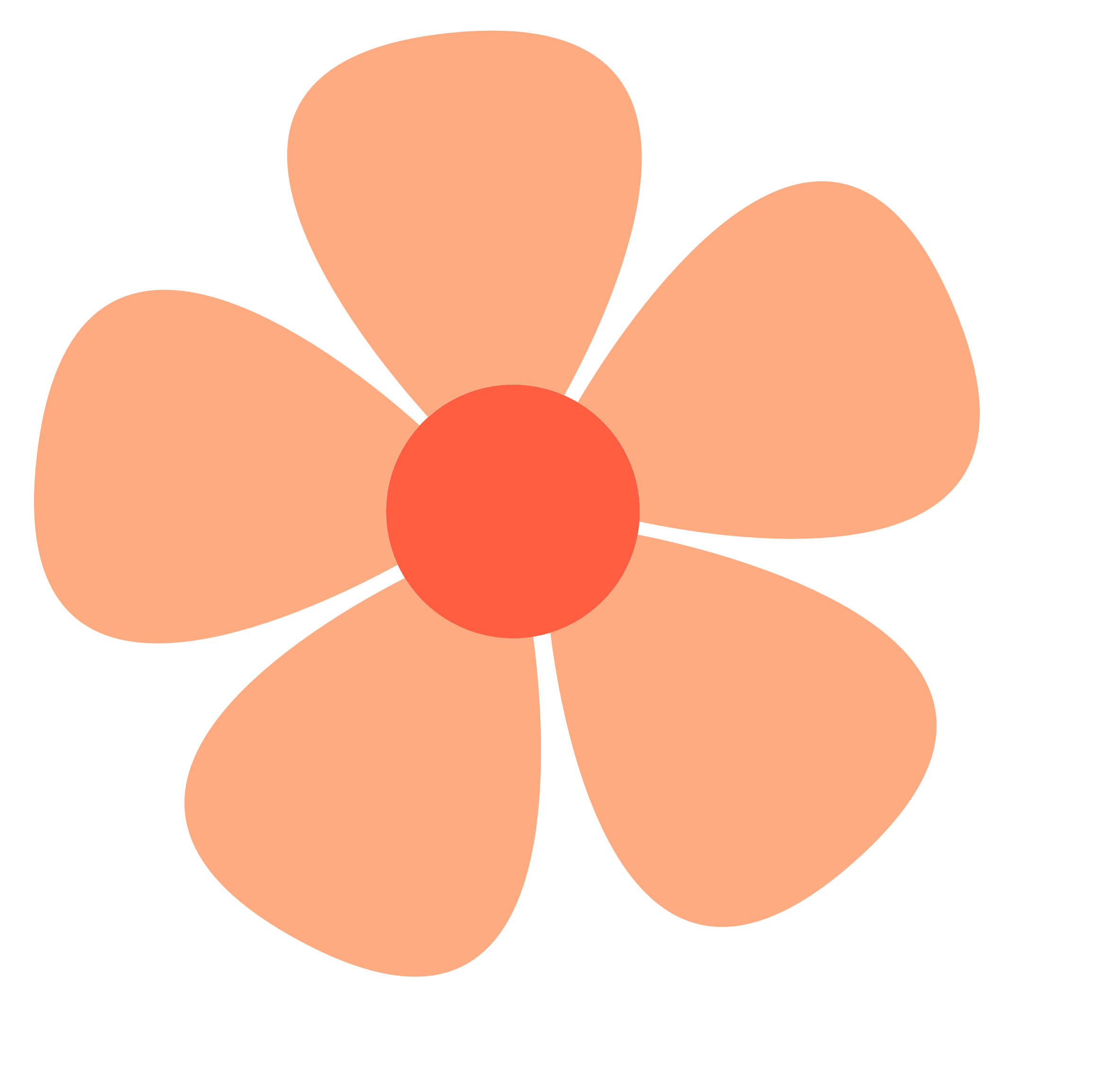 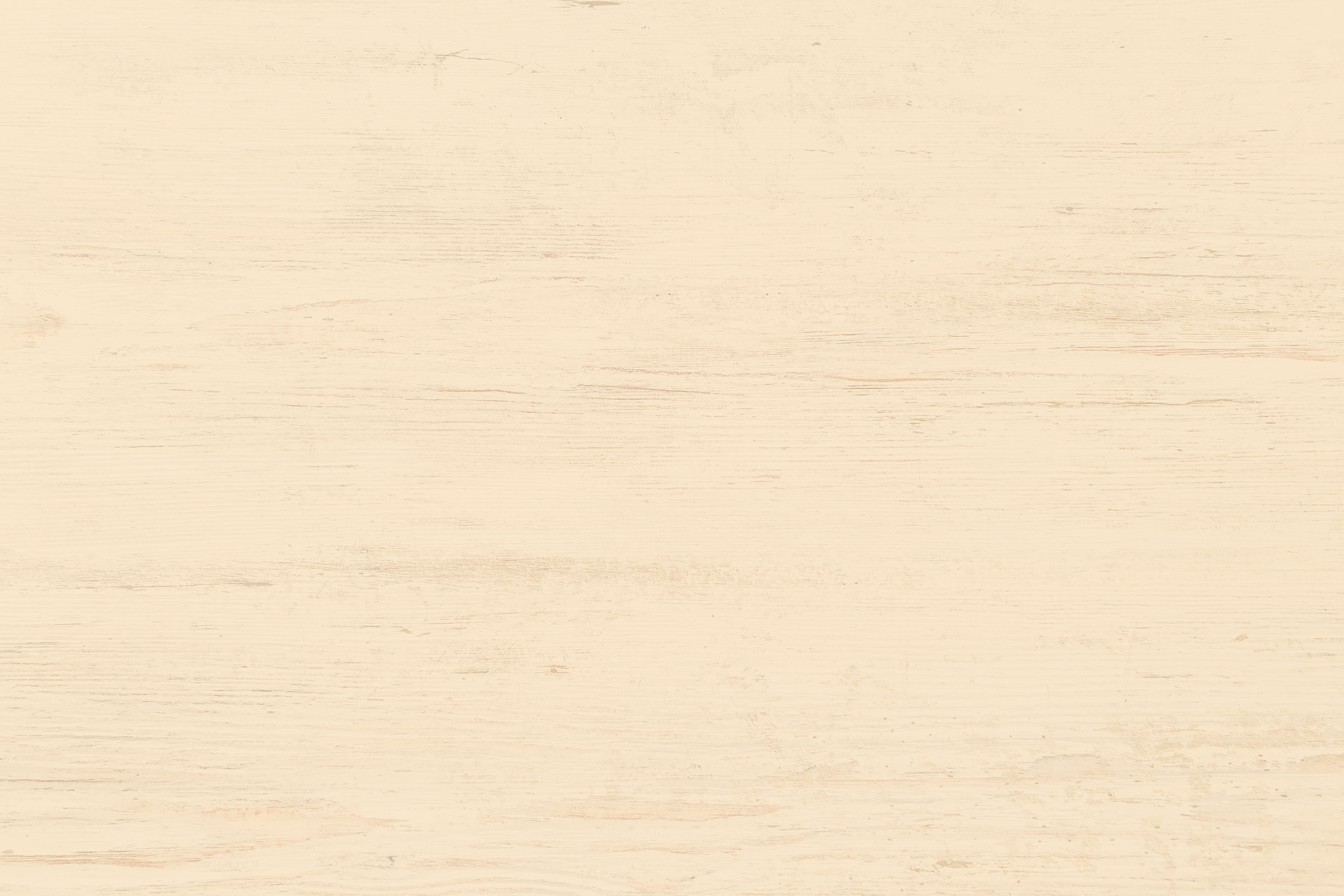 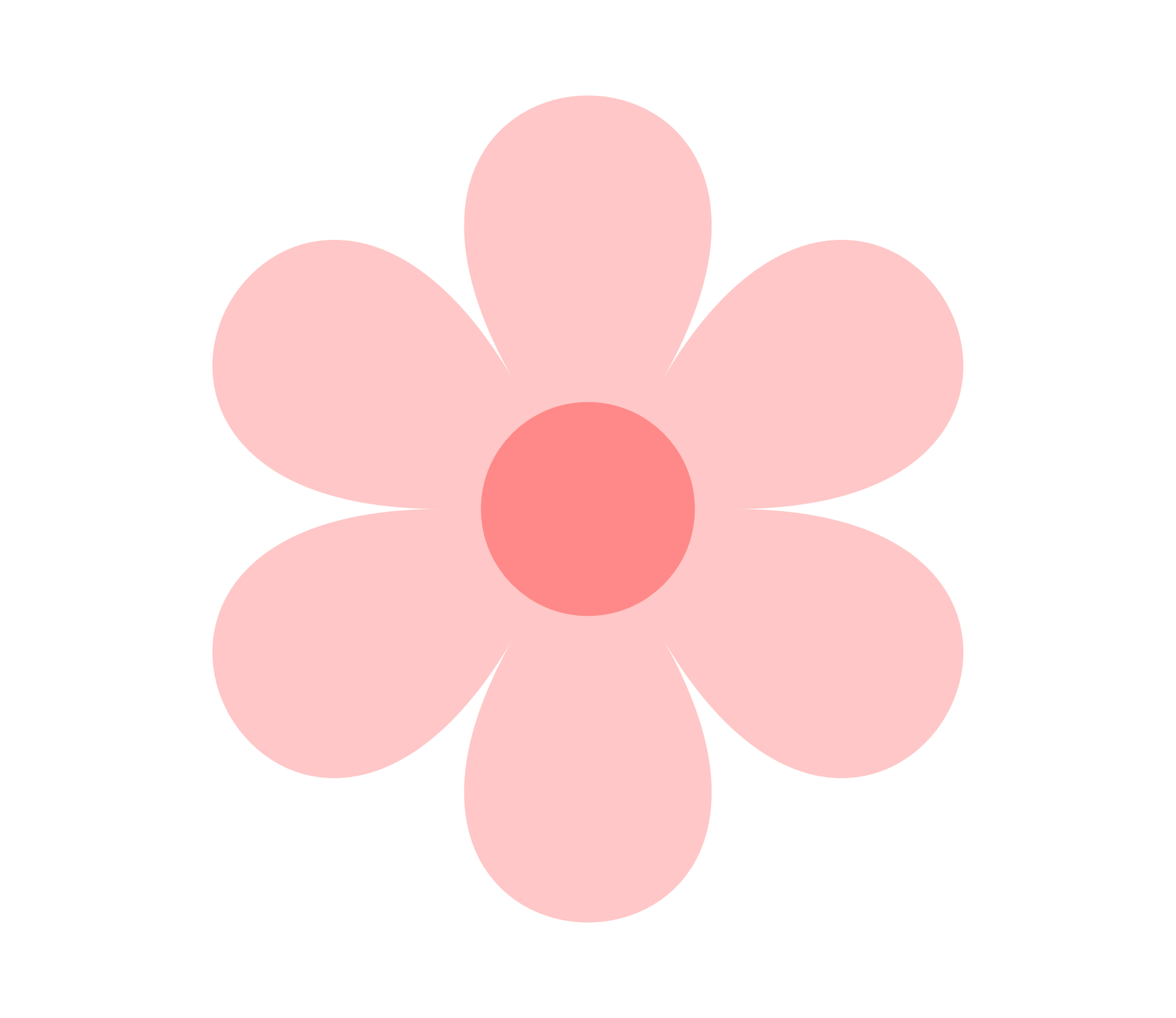 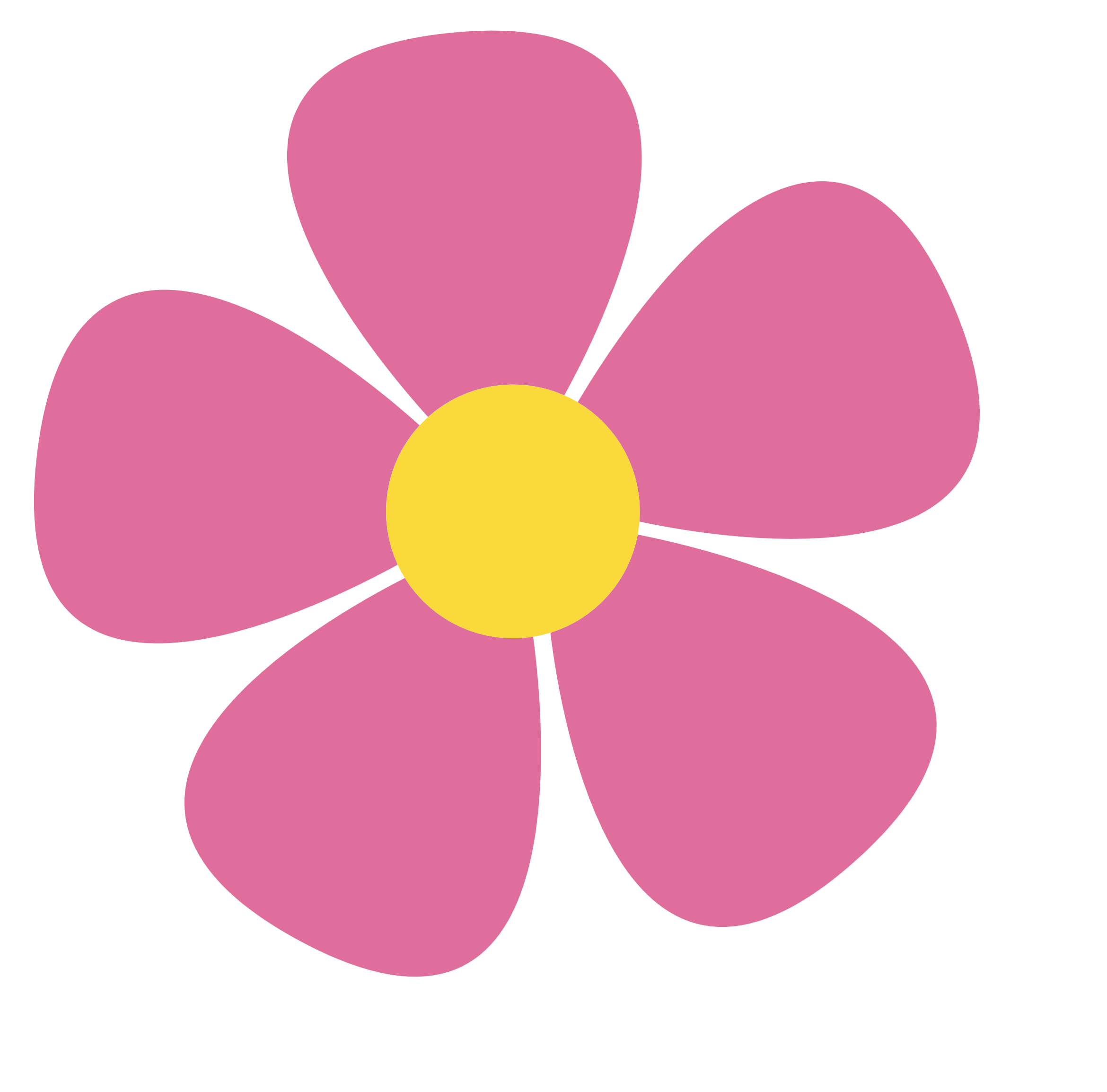 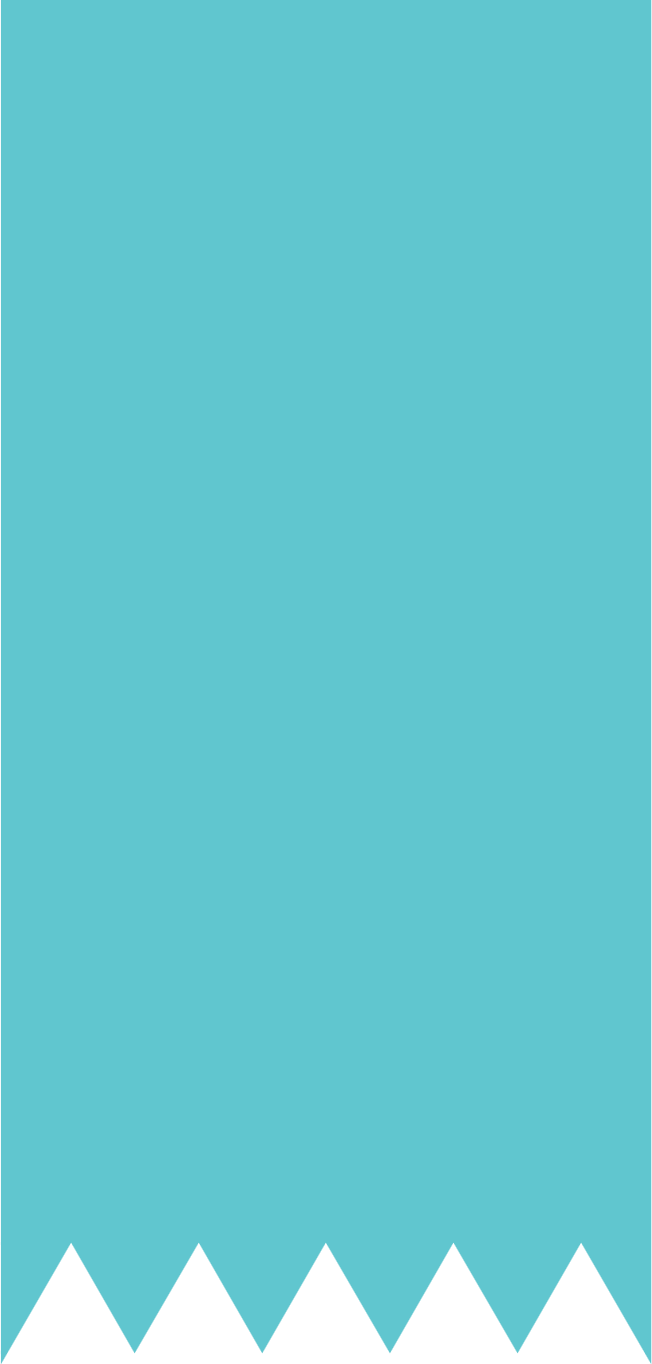 Giải
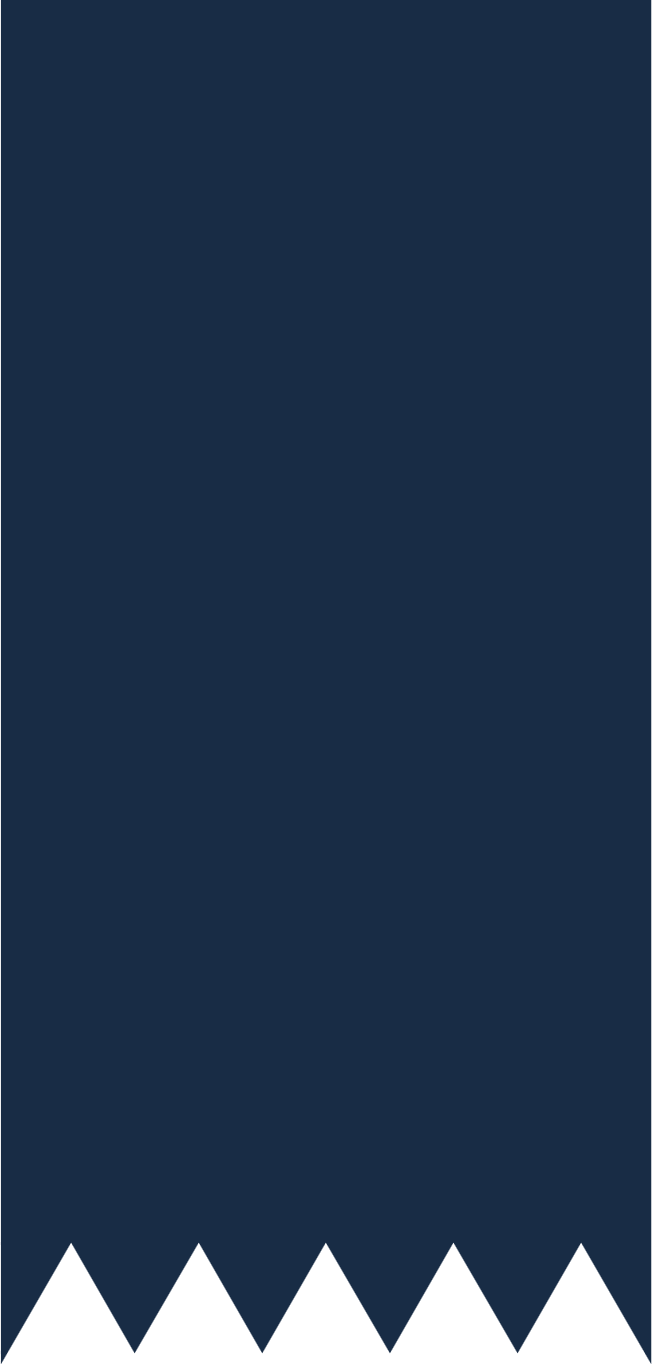 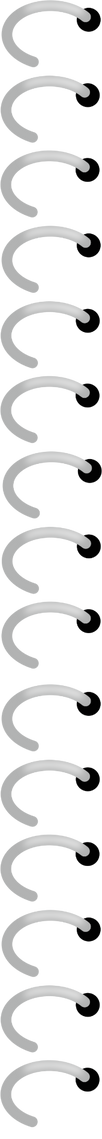 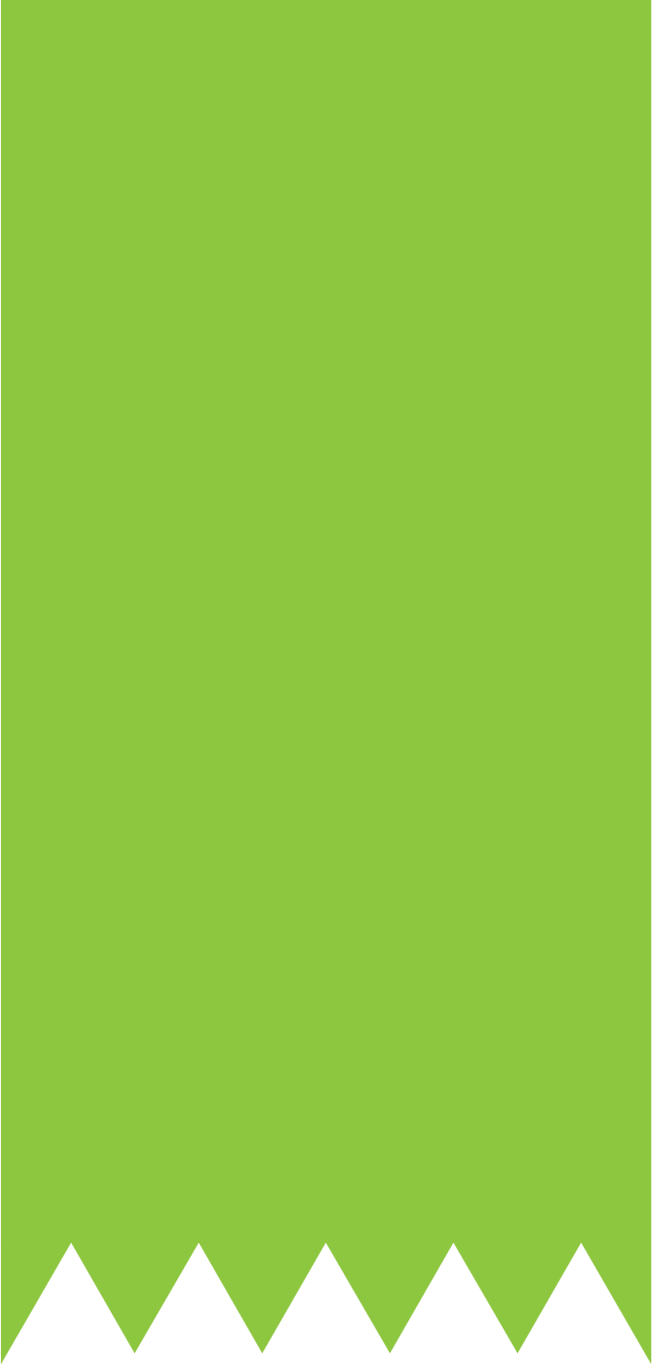 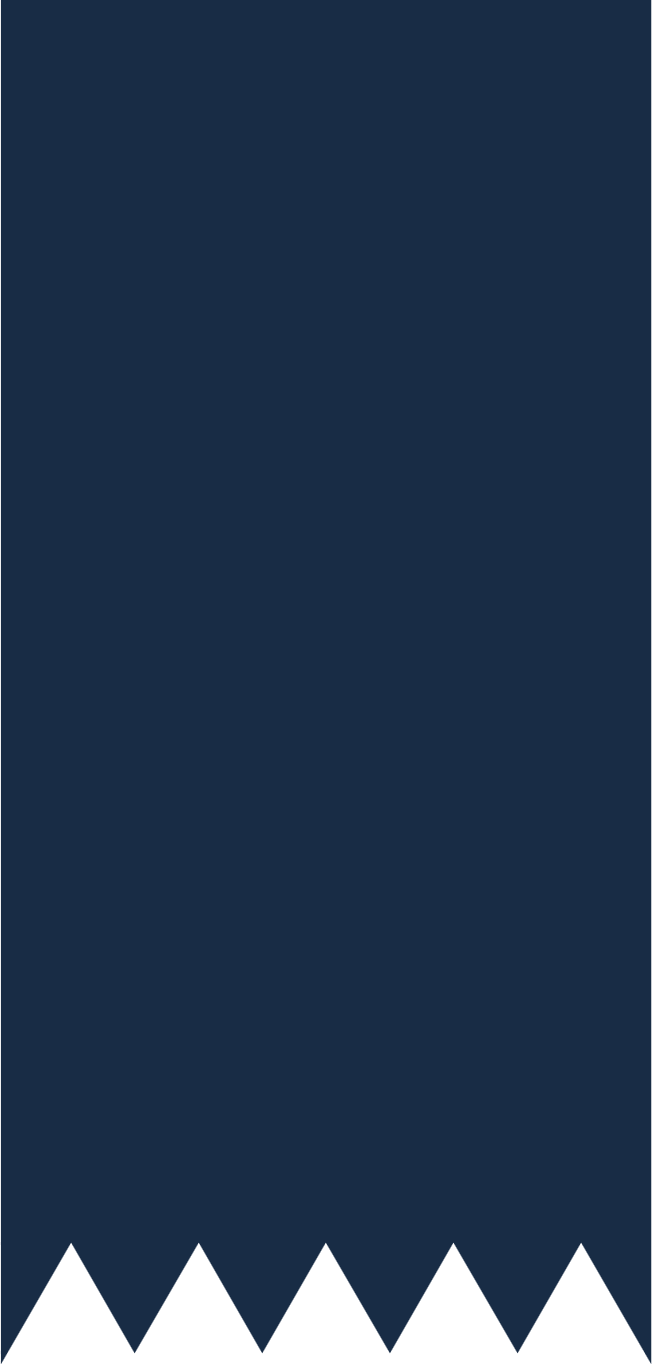 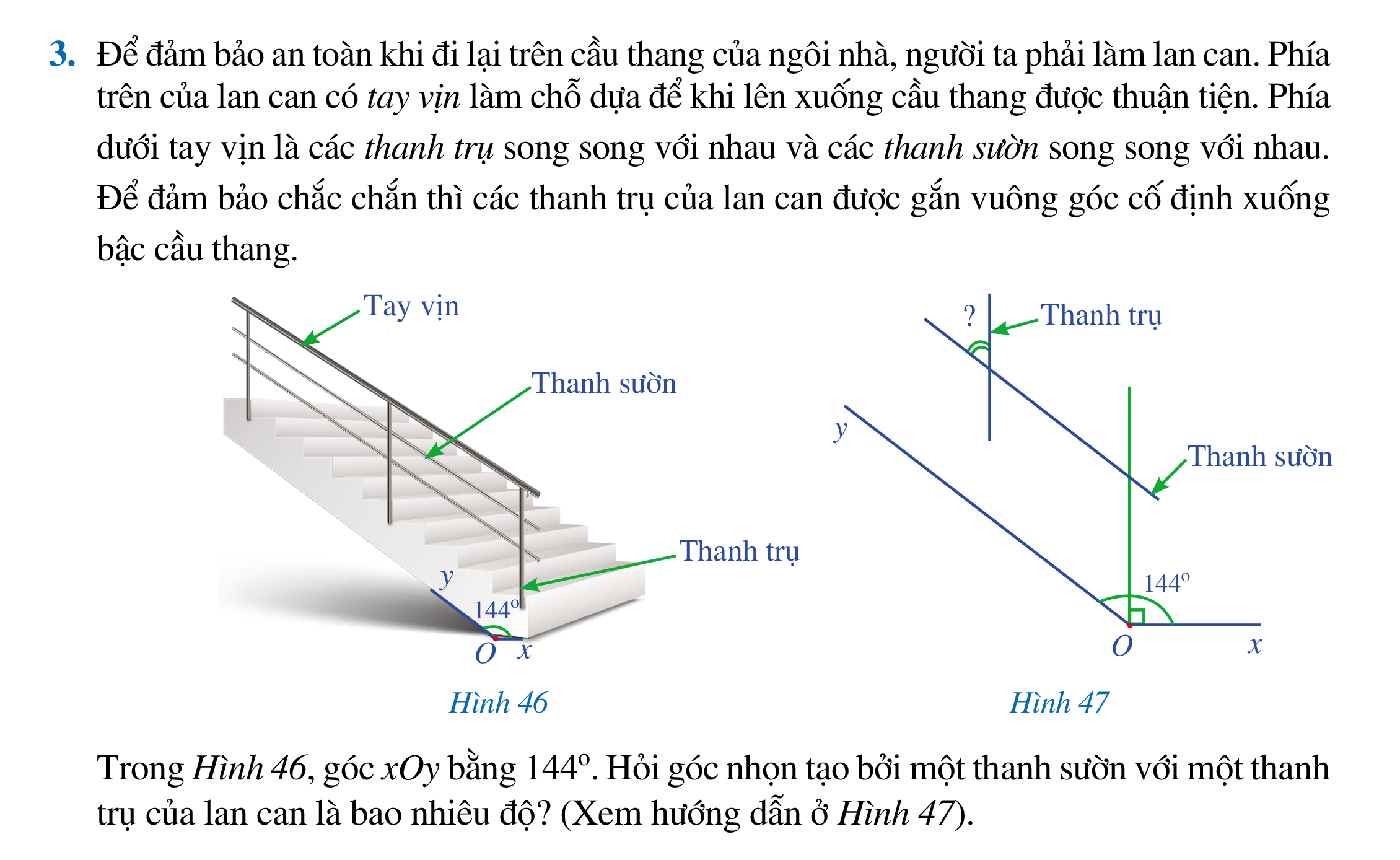 1
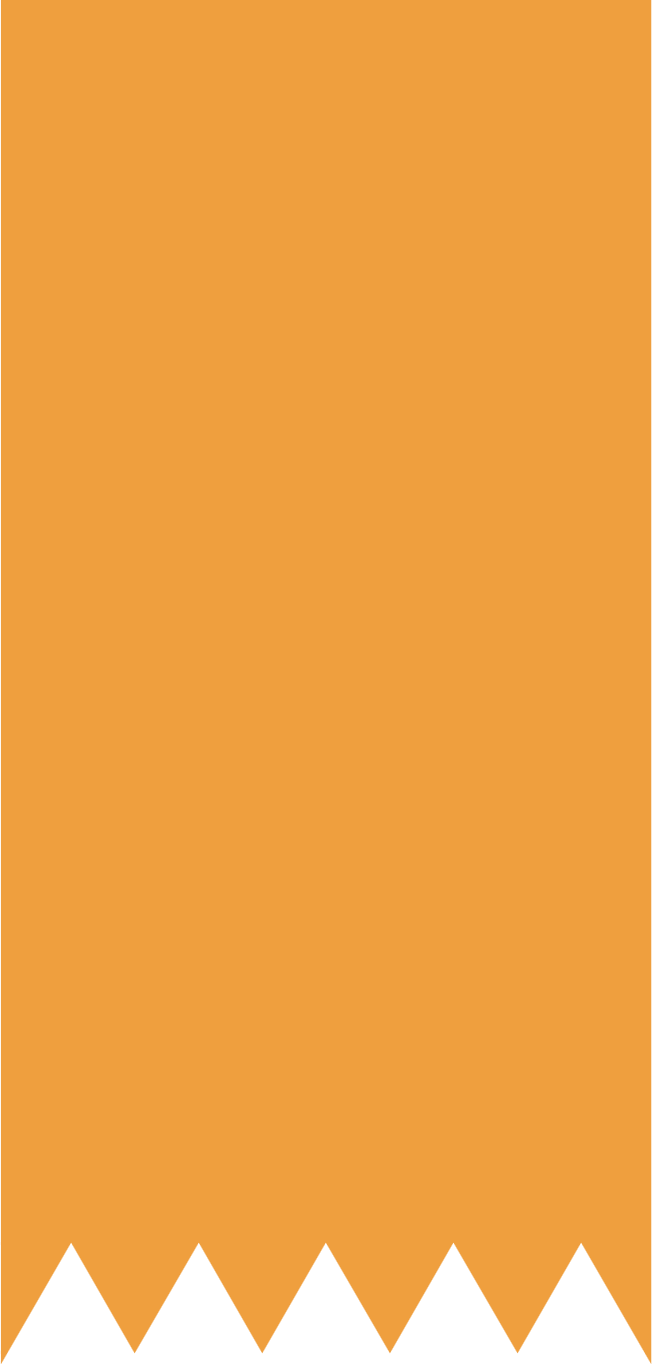 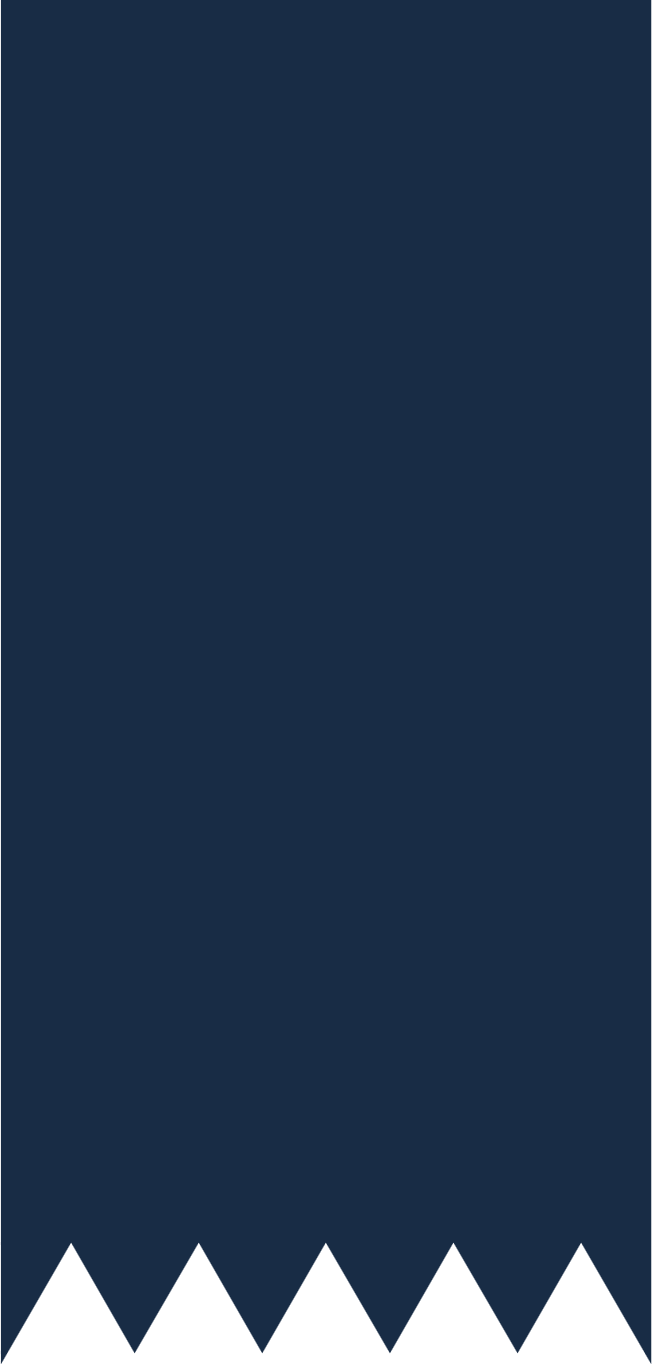 B
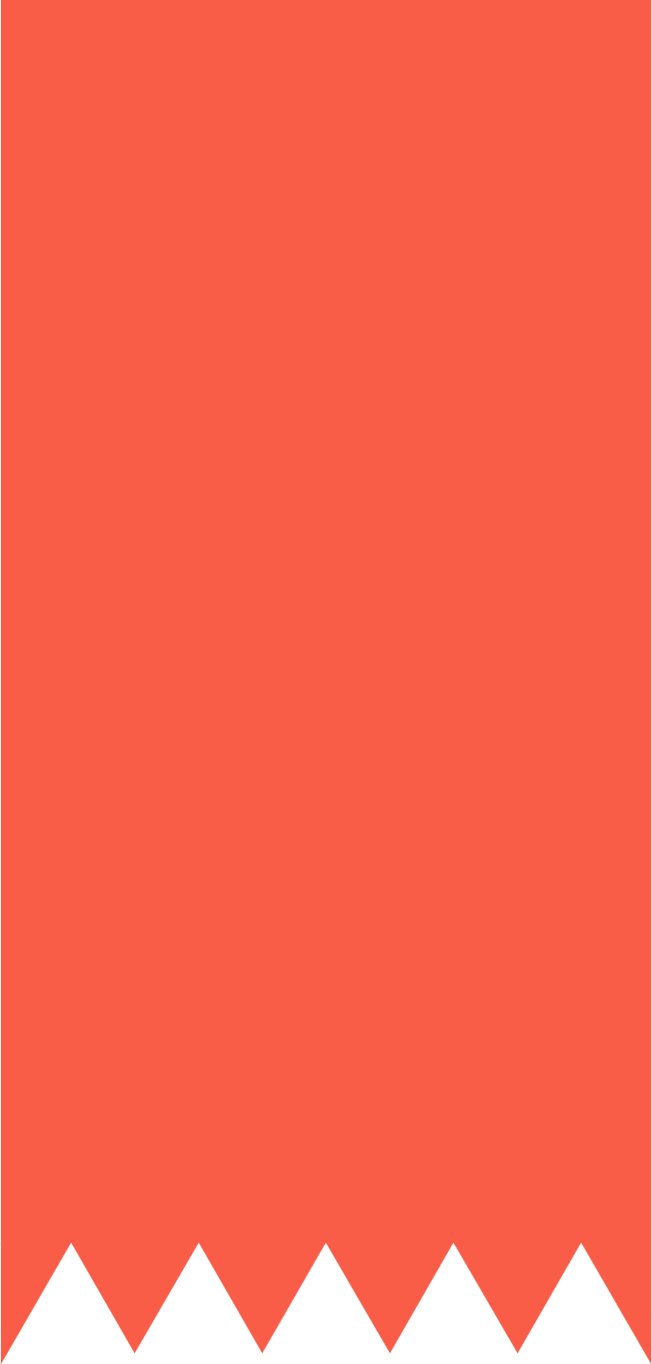 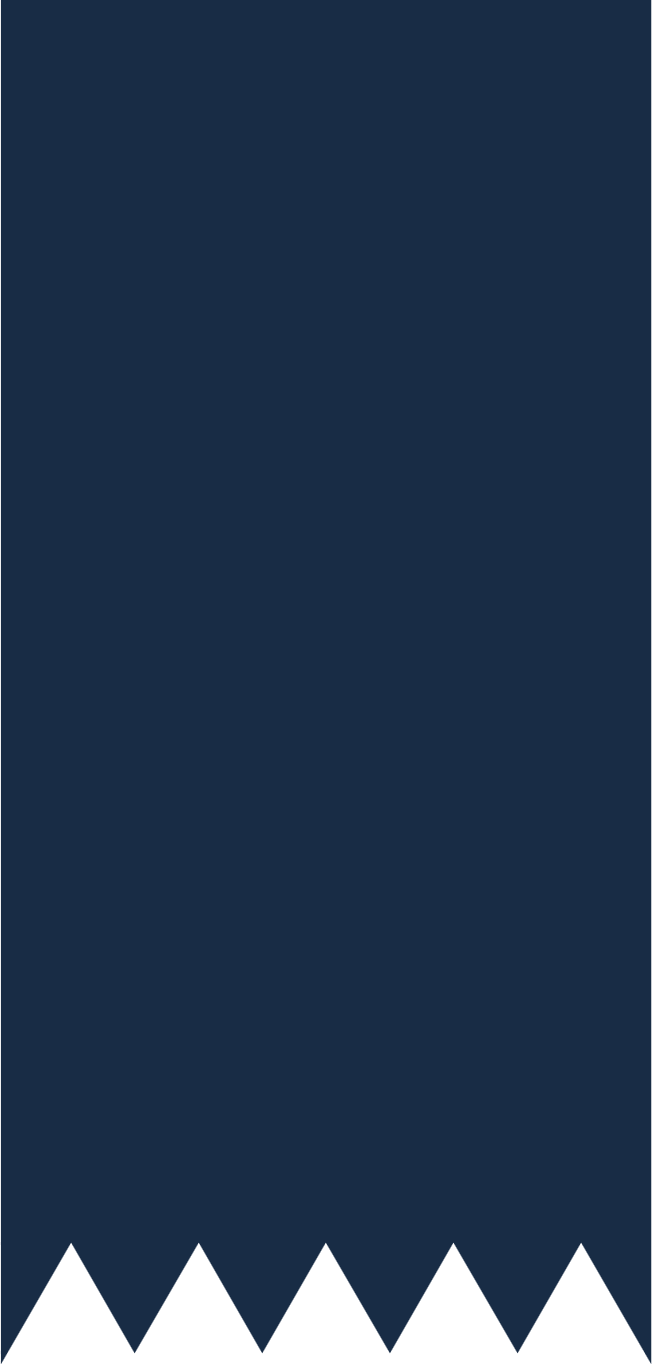 2
1
A
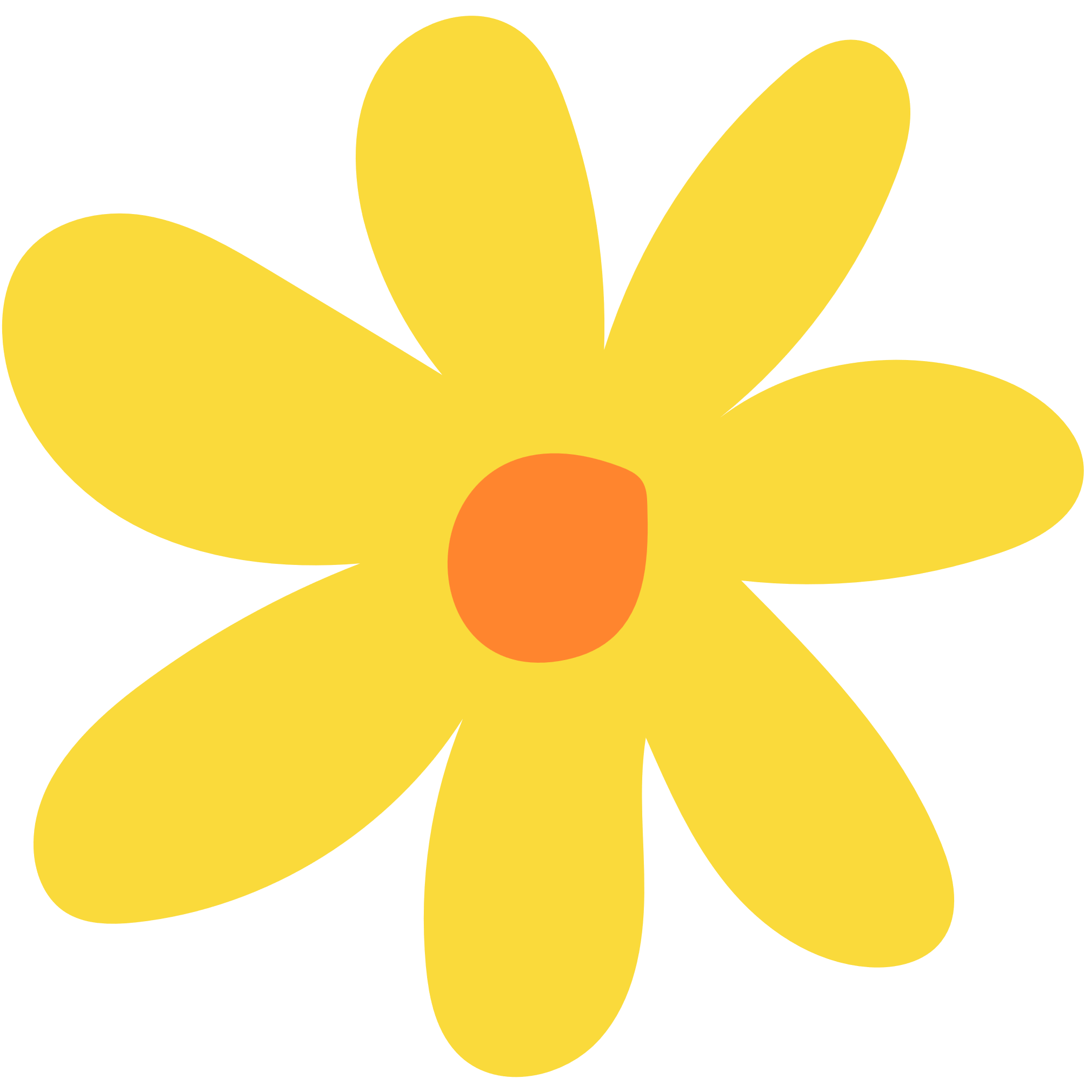 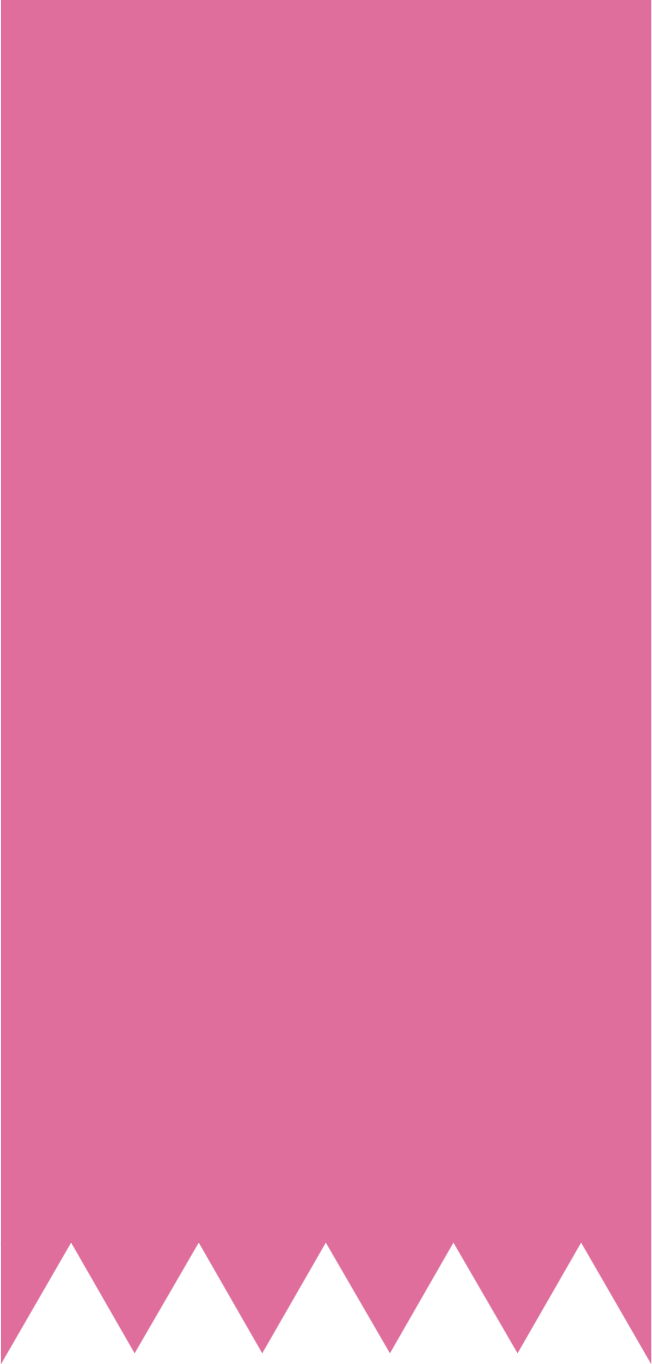 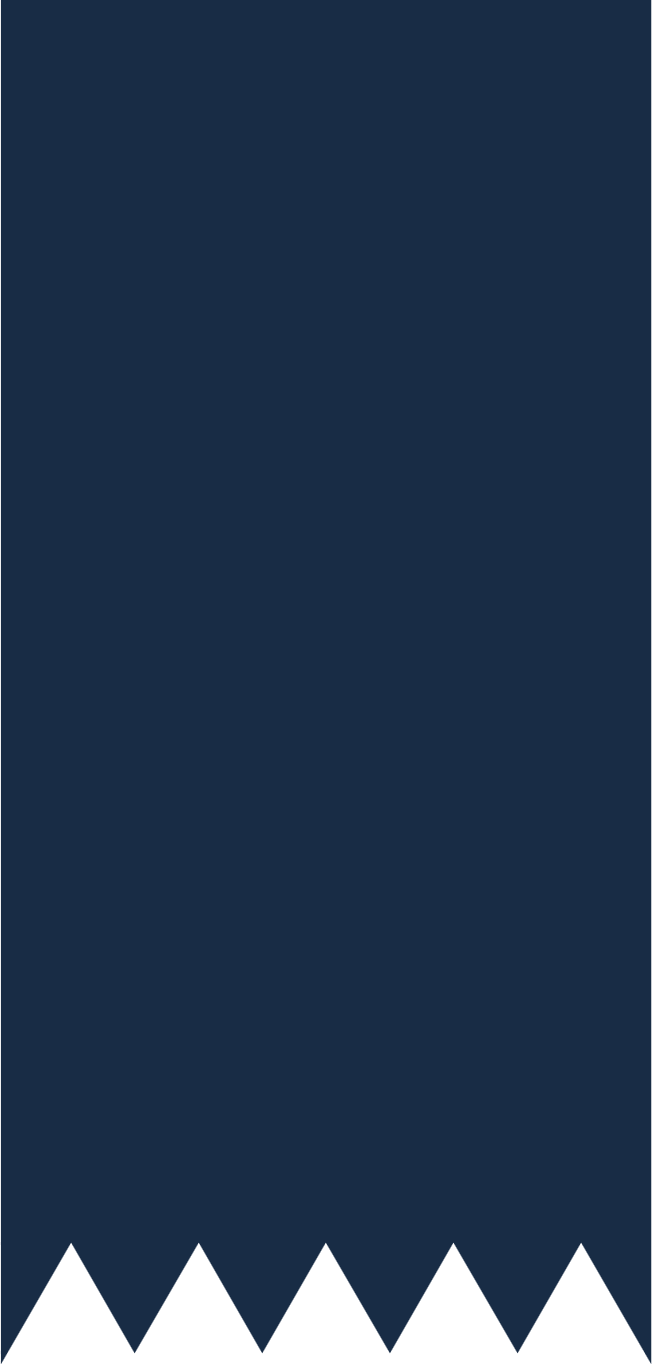 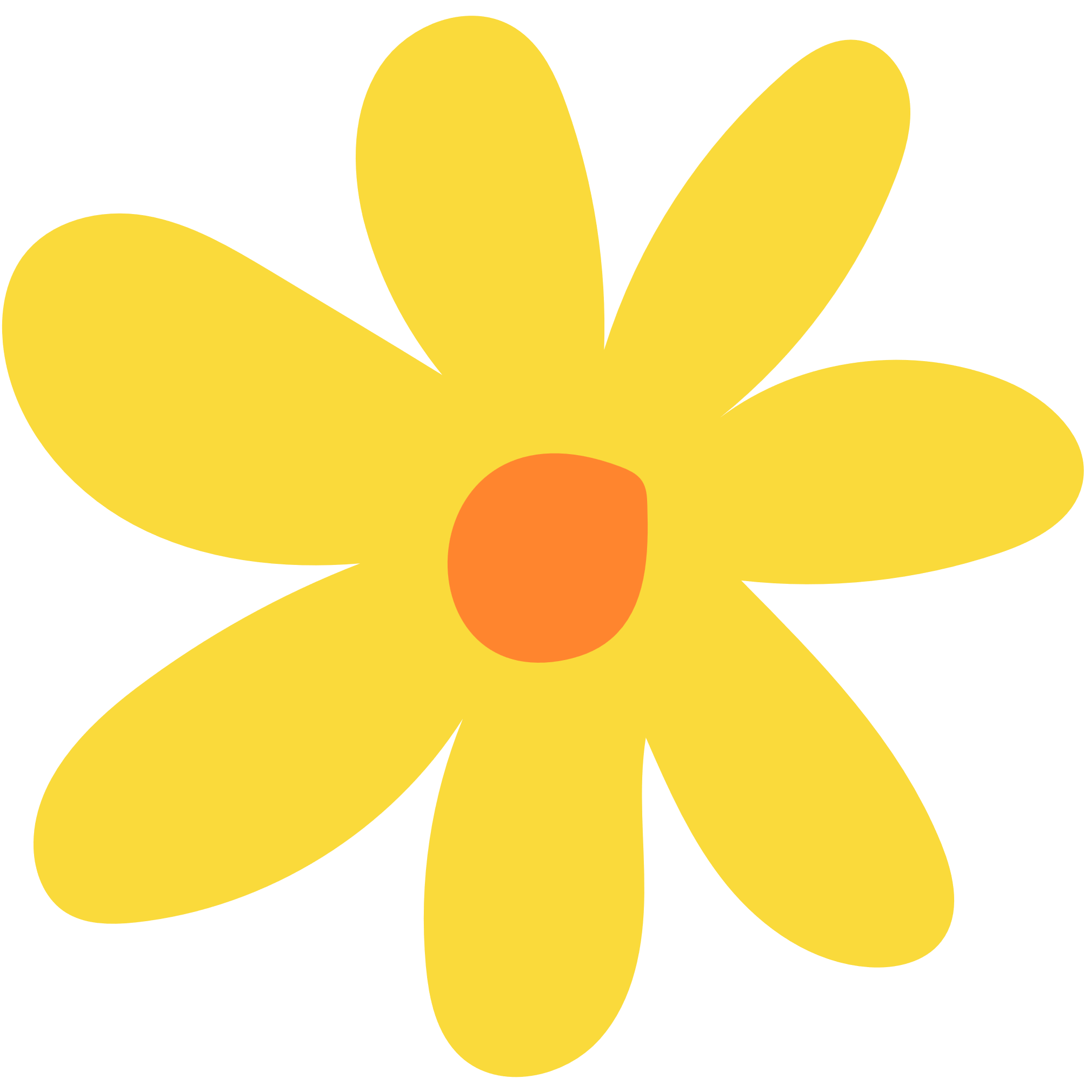 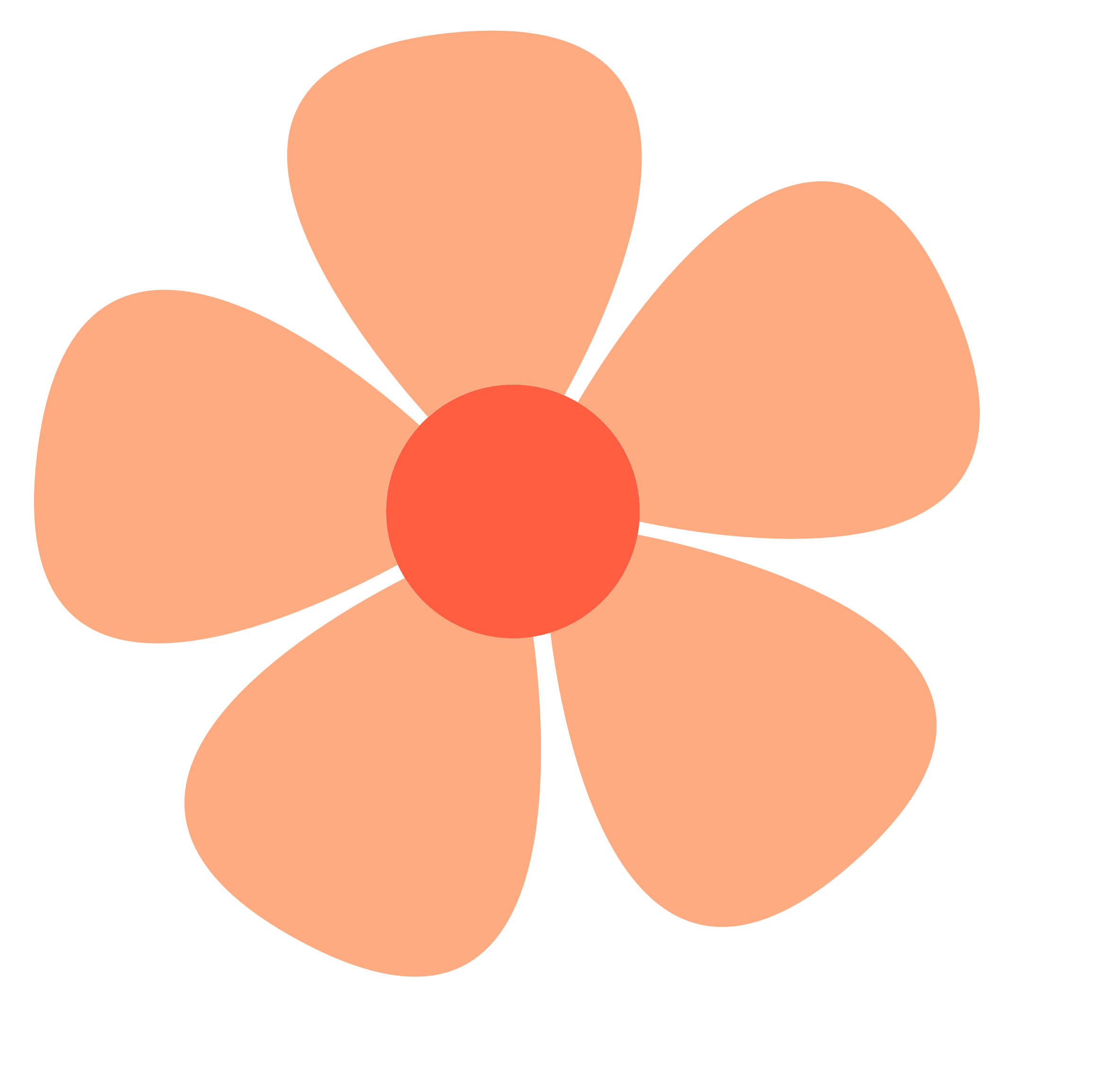 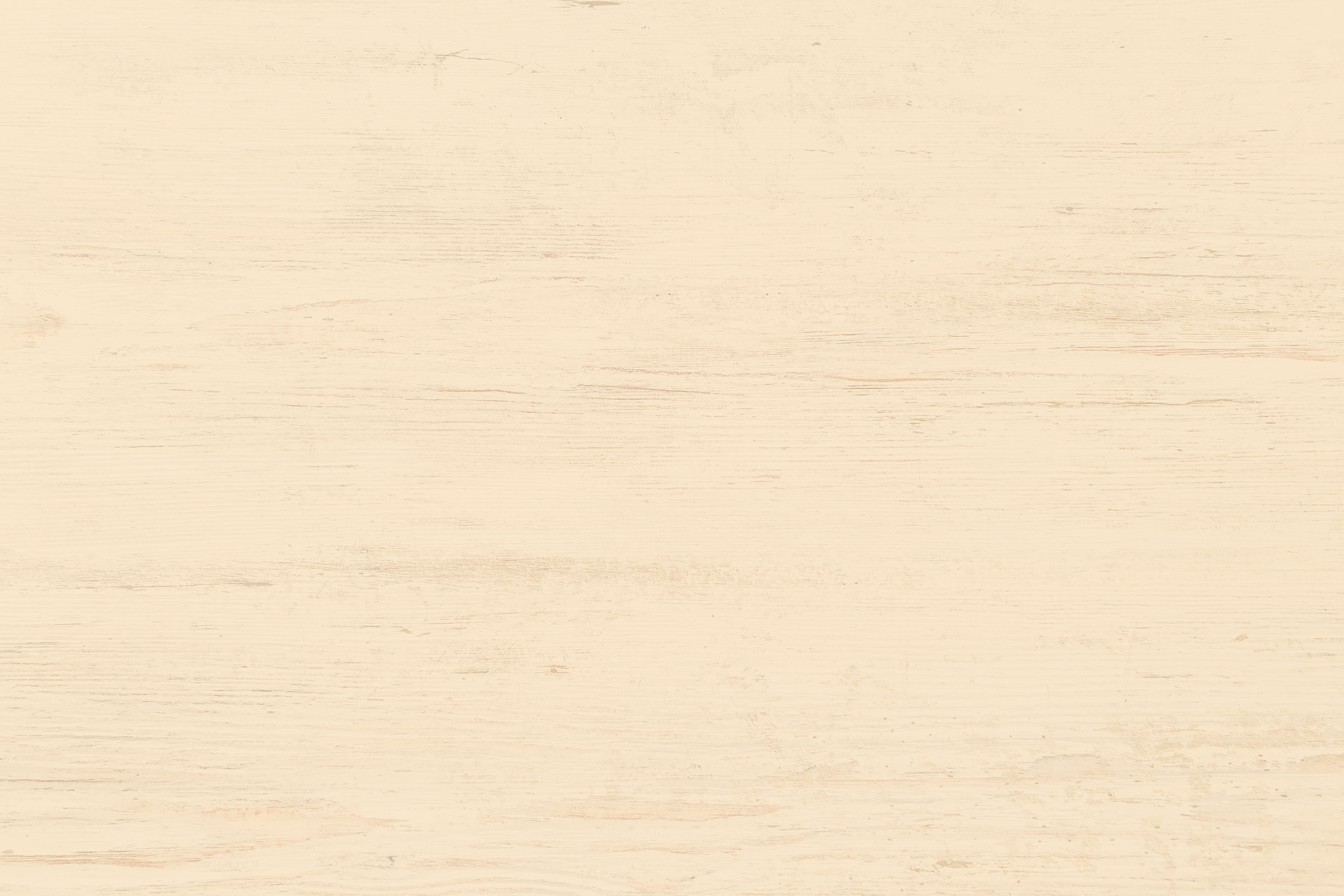 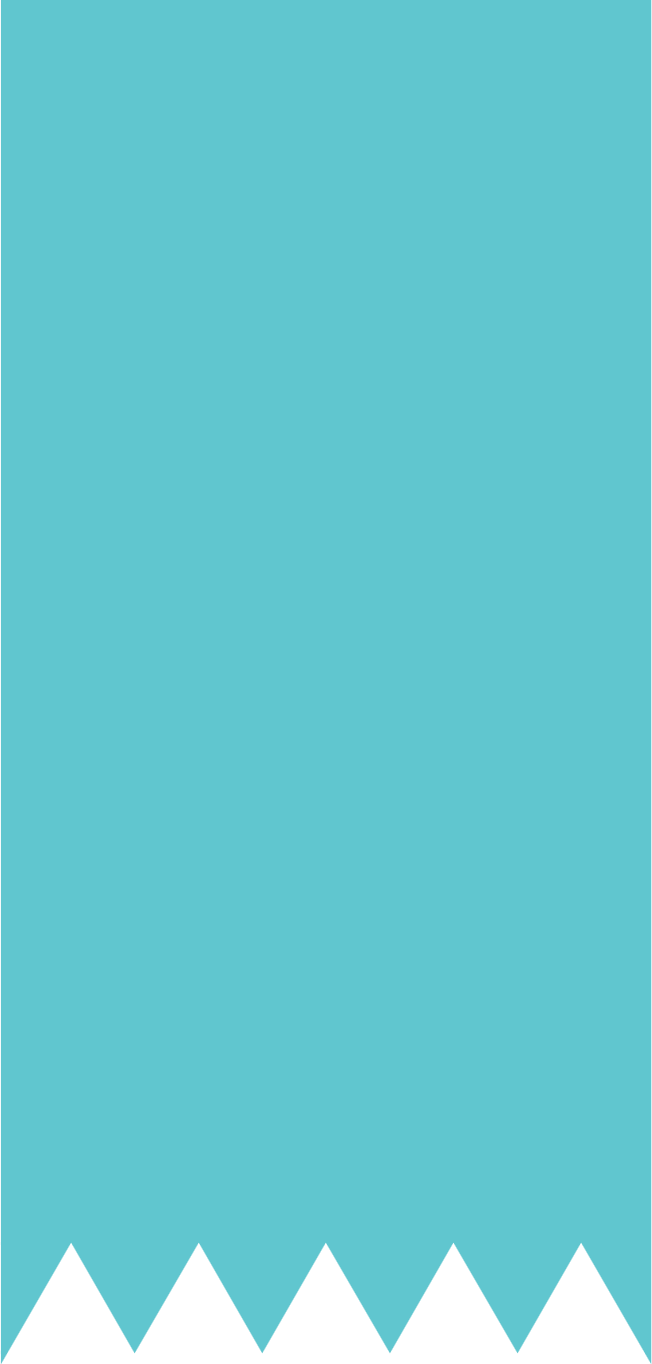 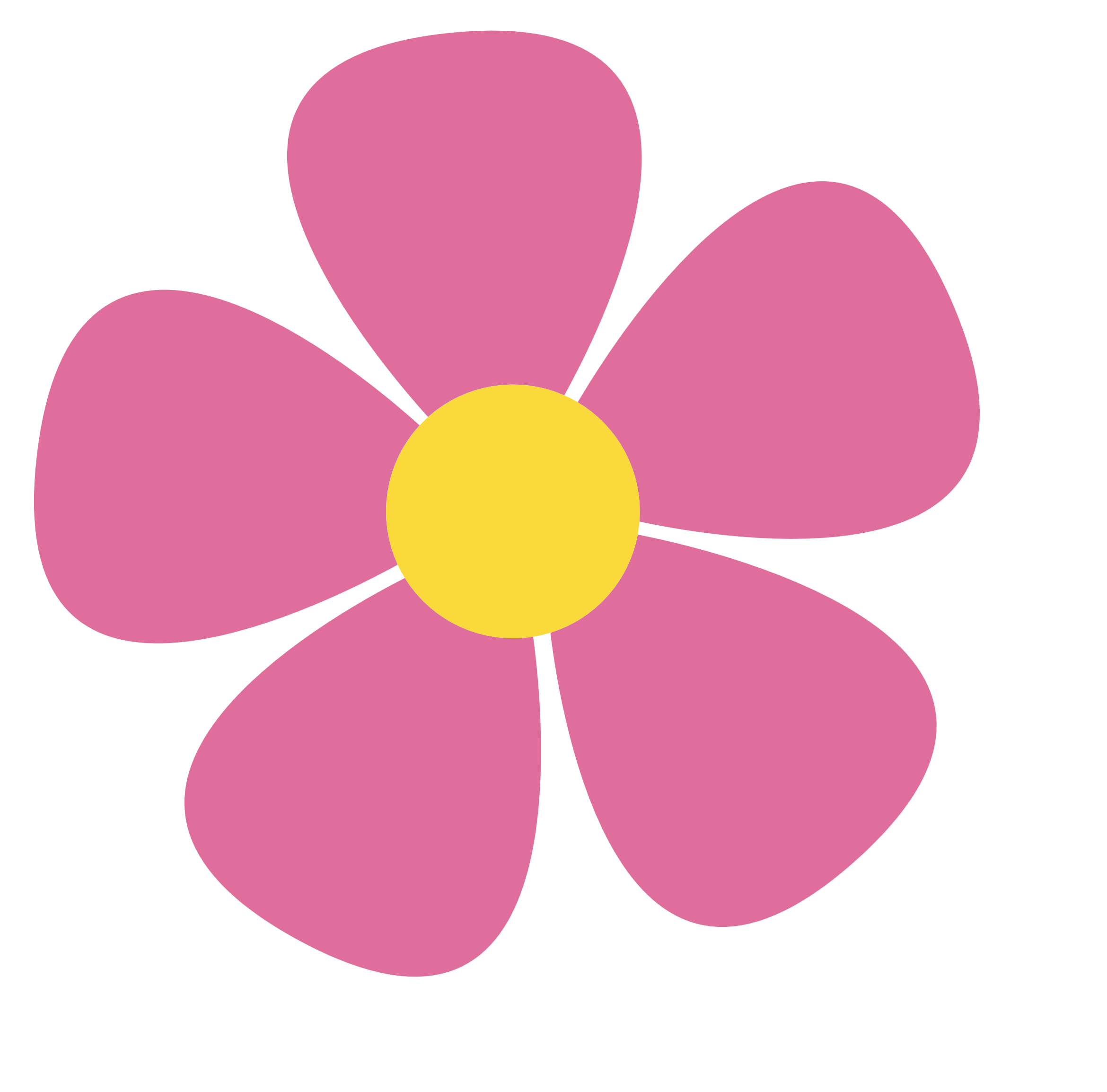 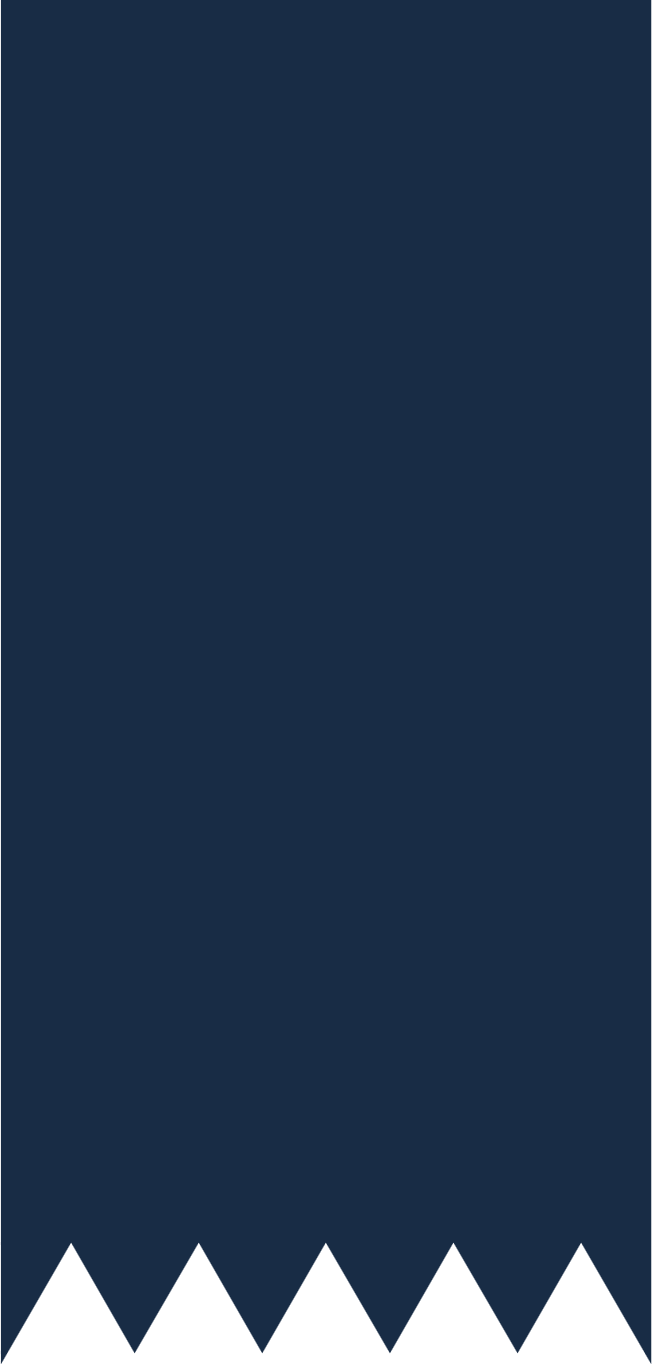 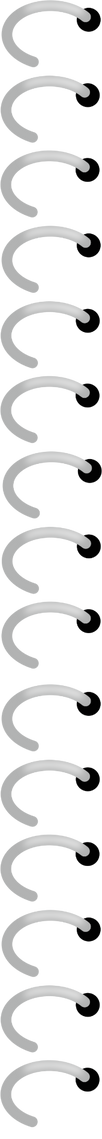 HƯỚNG DẪN VỀ NHÀ
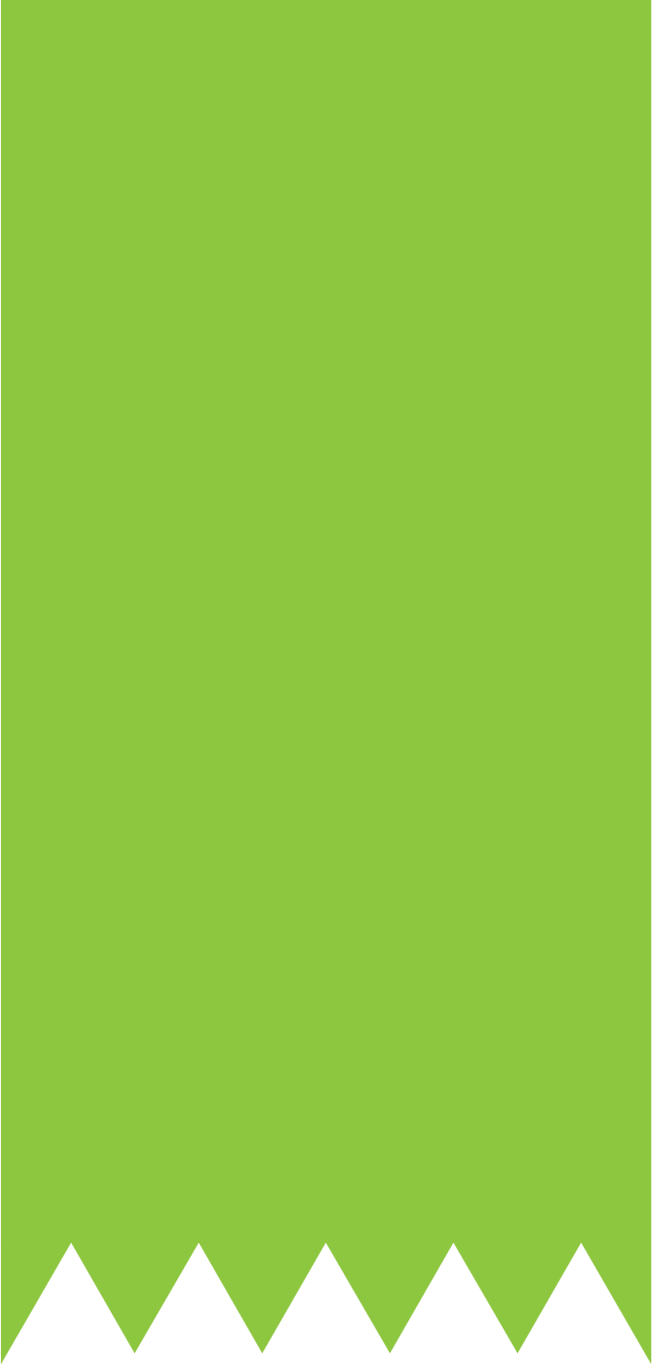 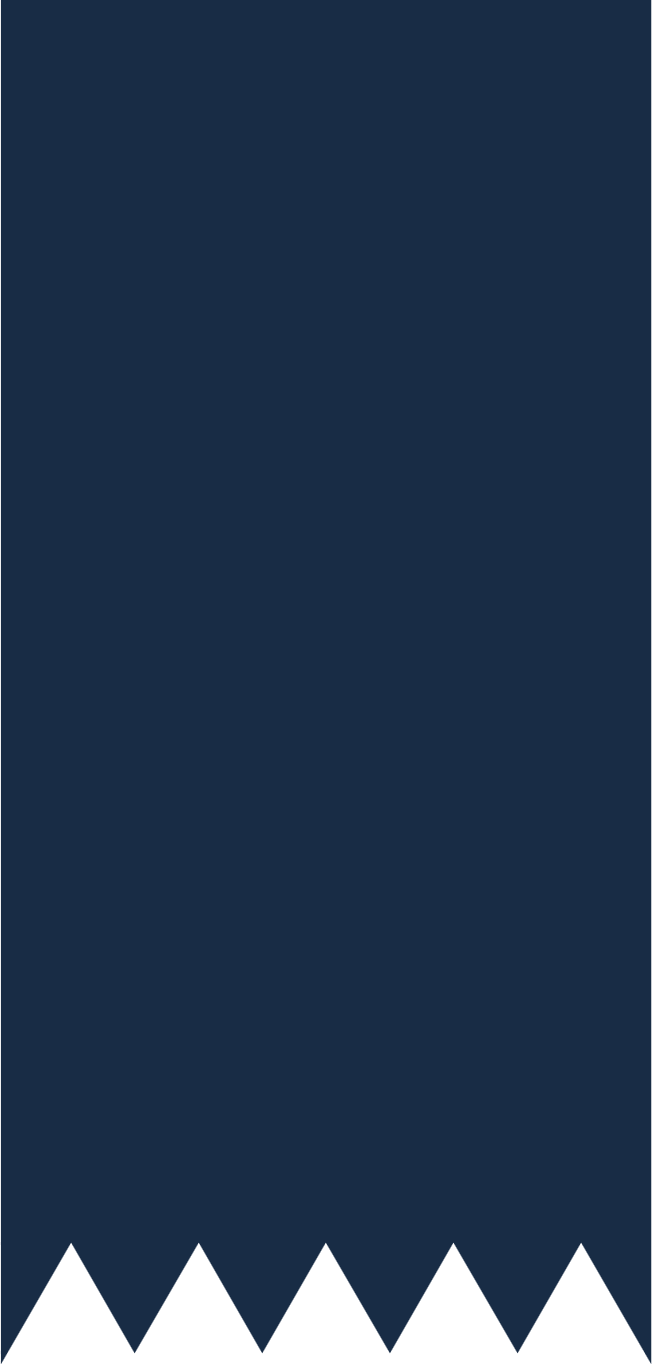 Ôn lại các kiến thức về hai đường thẳng song song.
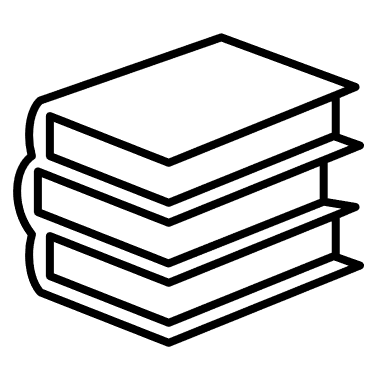 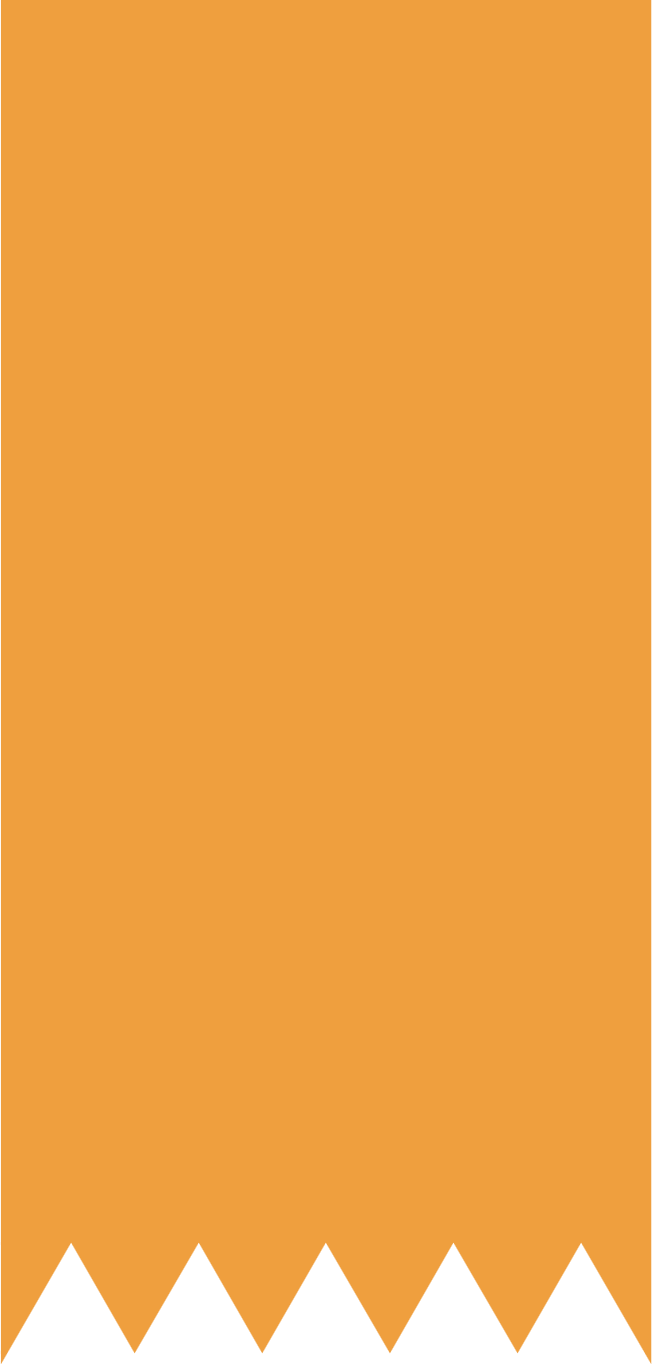 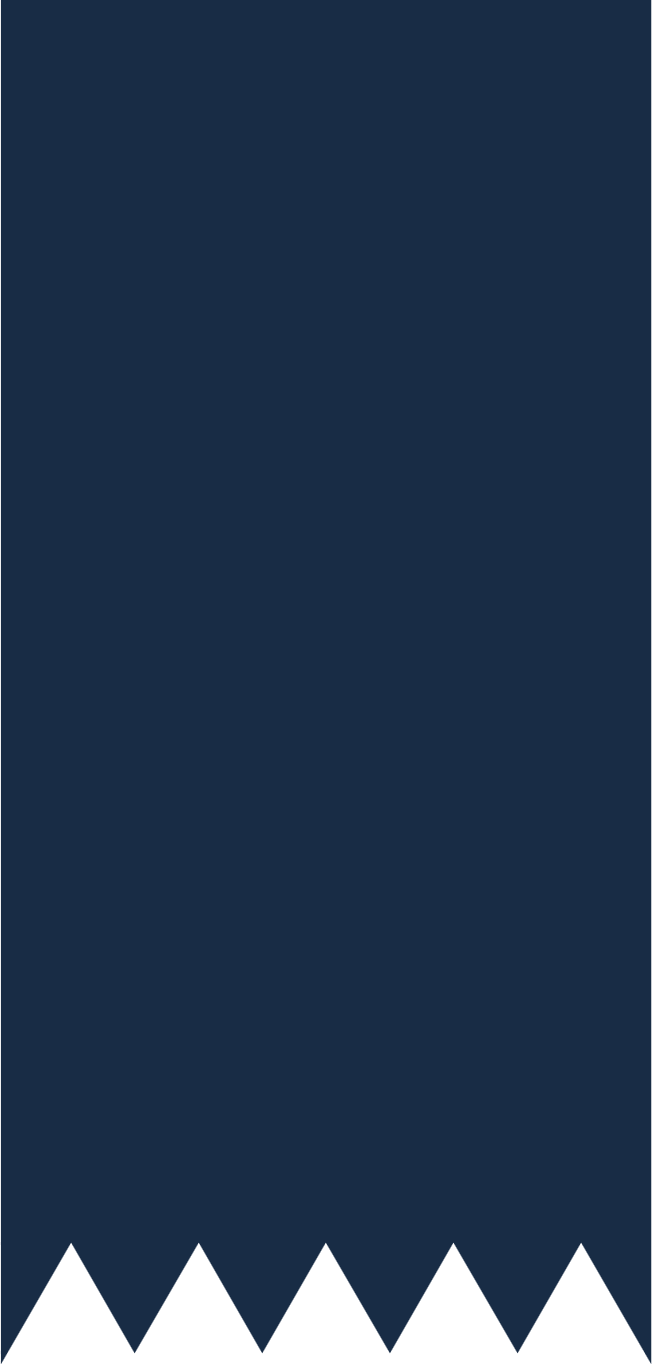 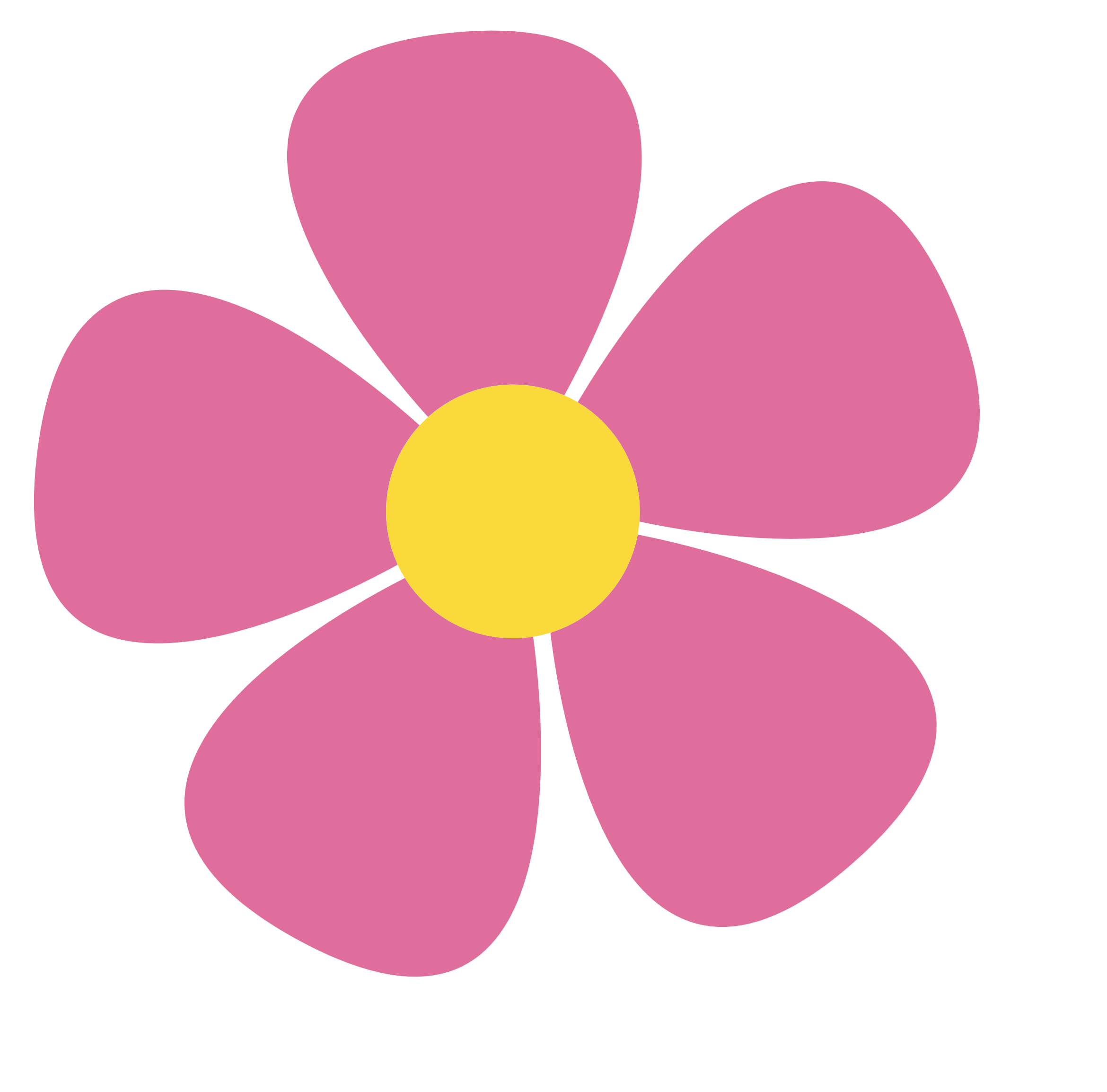 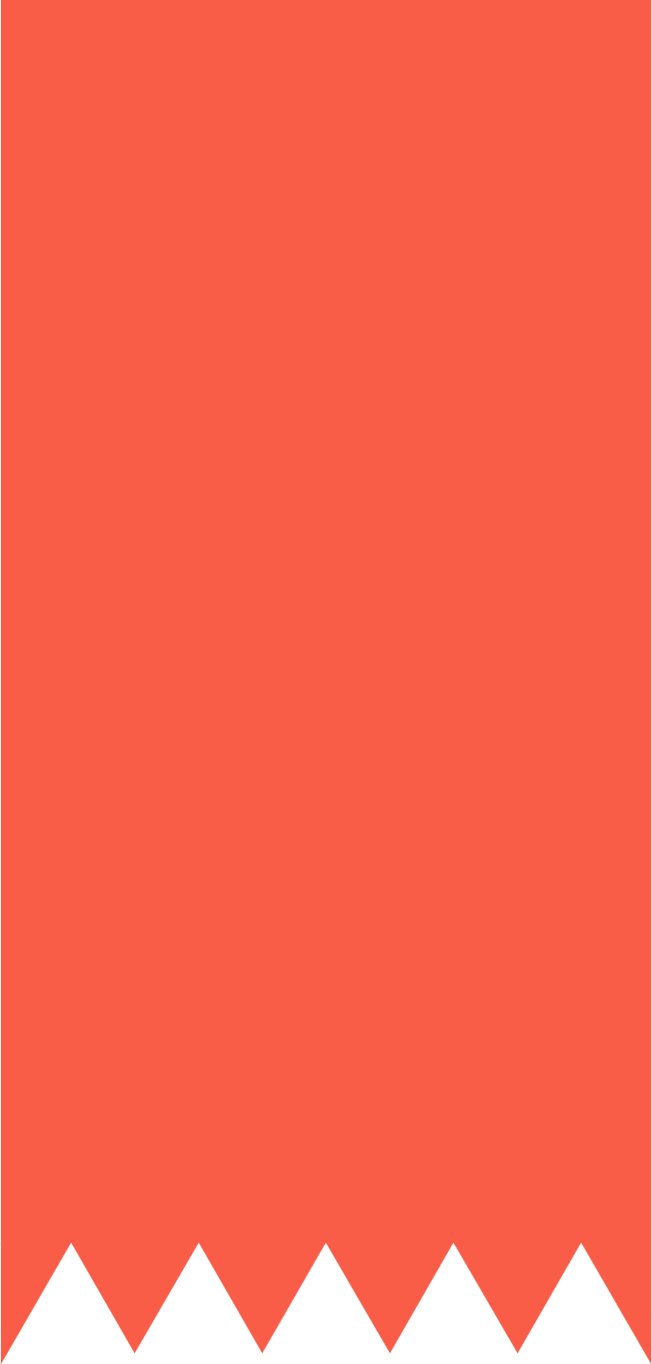 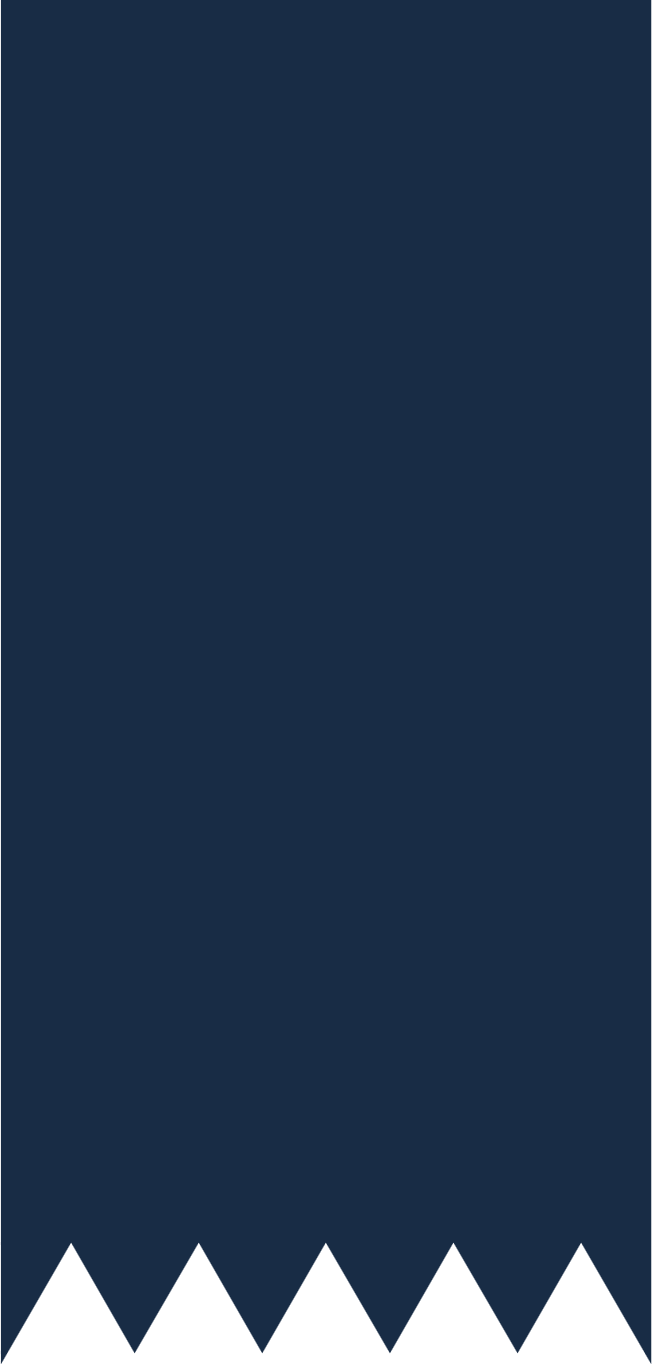 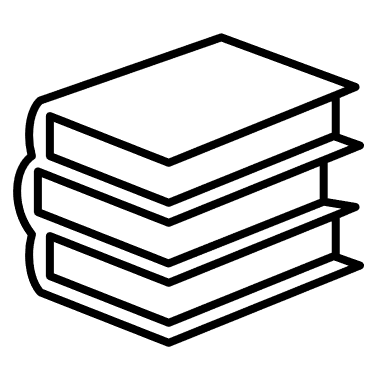 Hoàn thành các bài tập trong SBT.
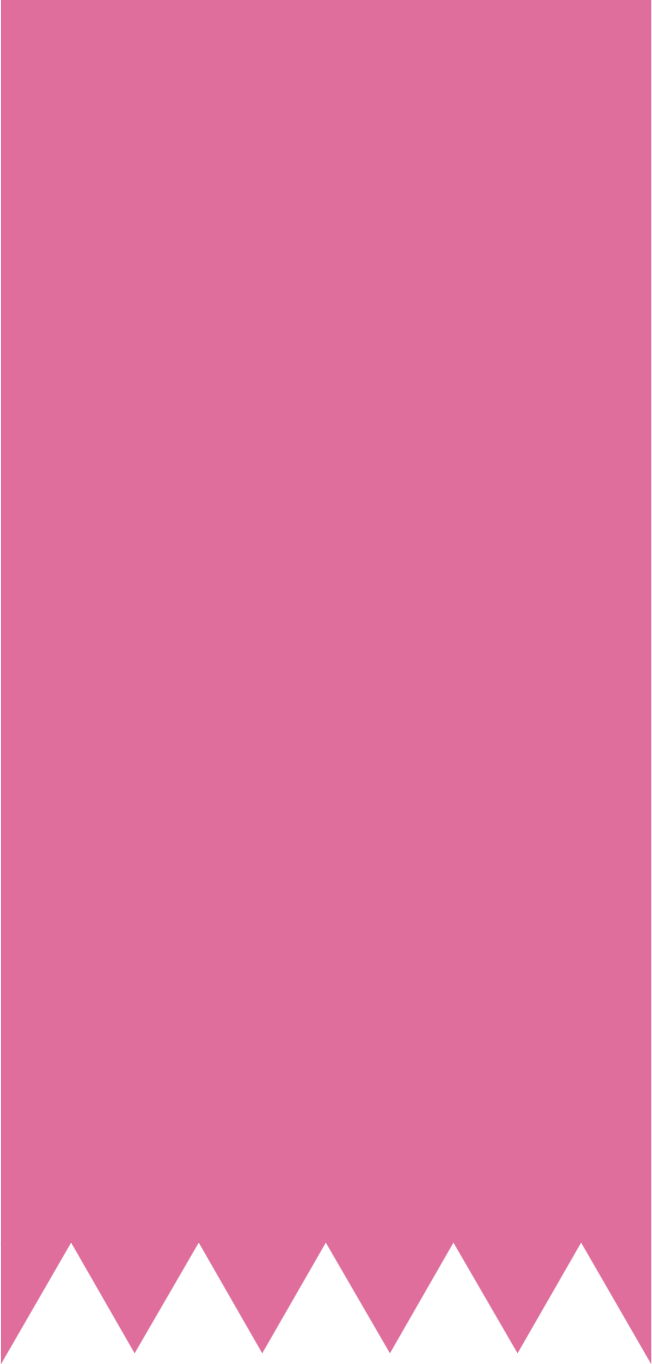 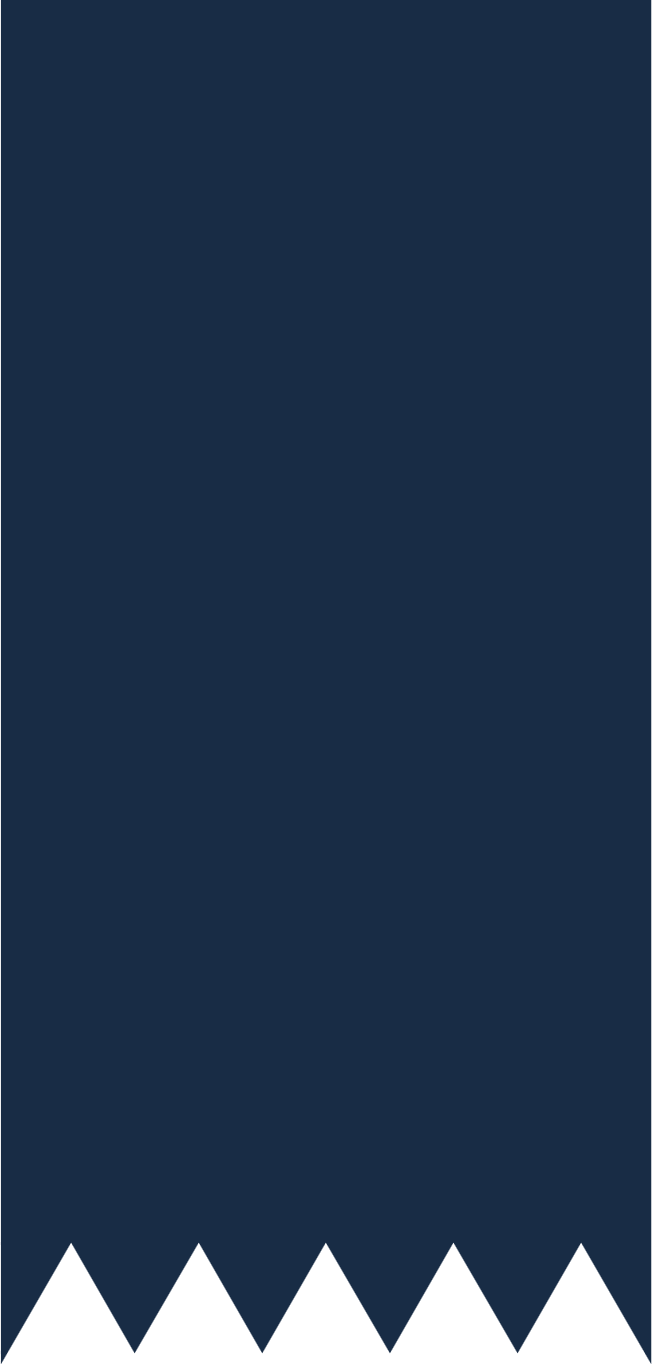 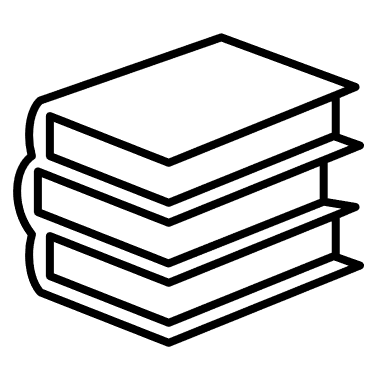 Chuẩn bị bài mới “Bài 4. Định lí”.
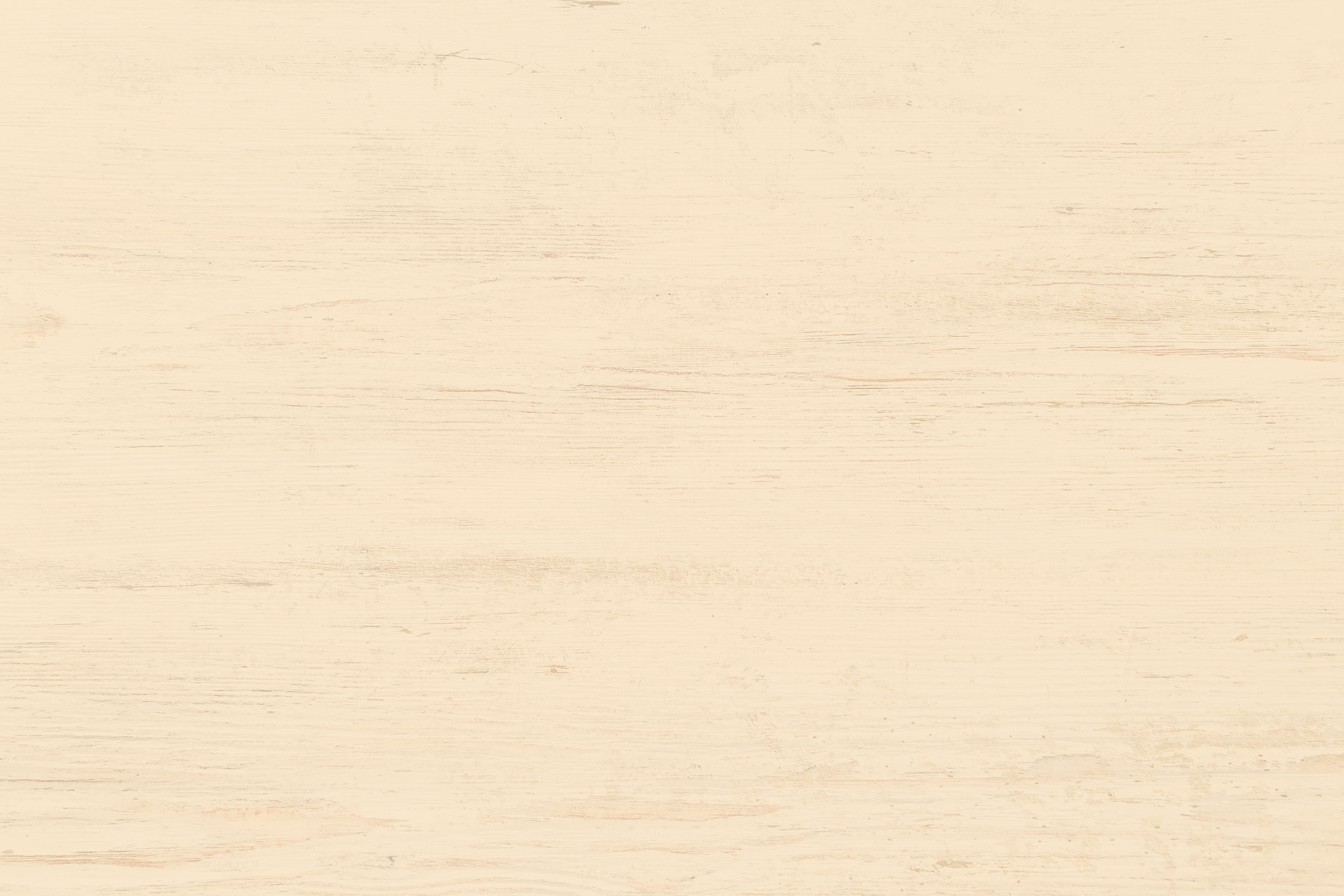 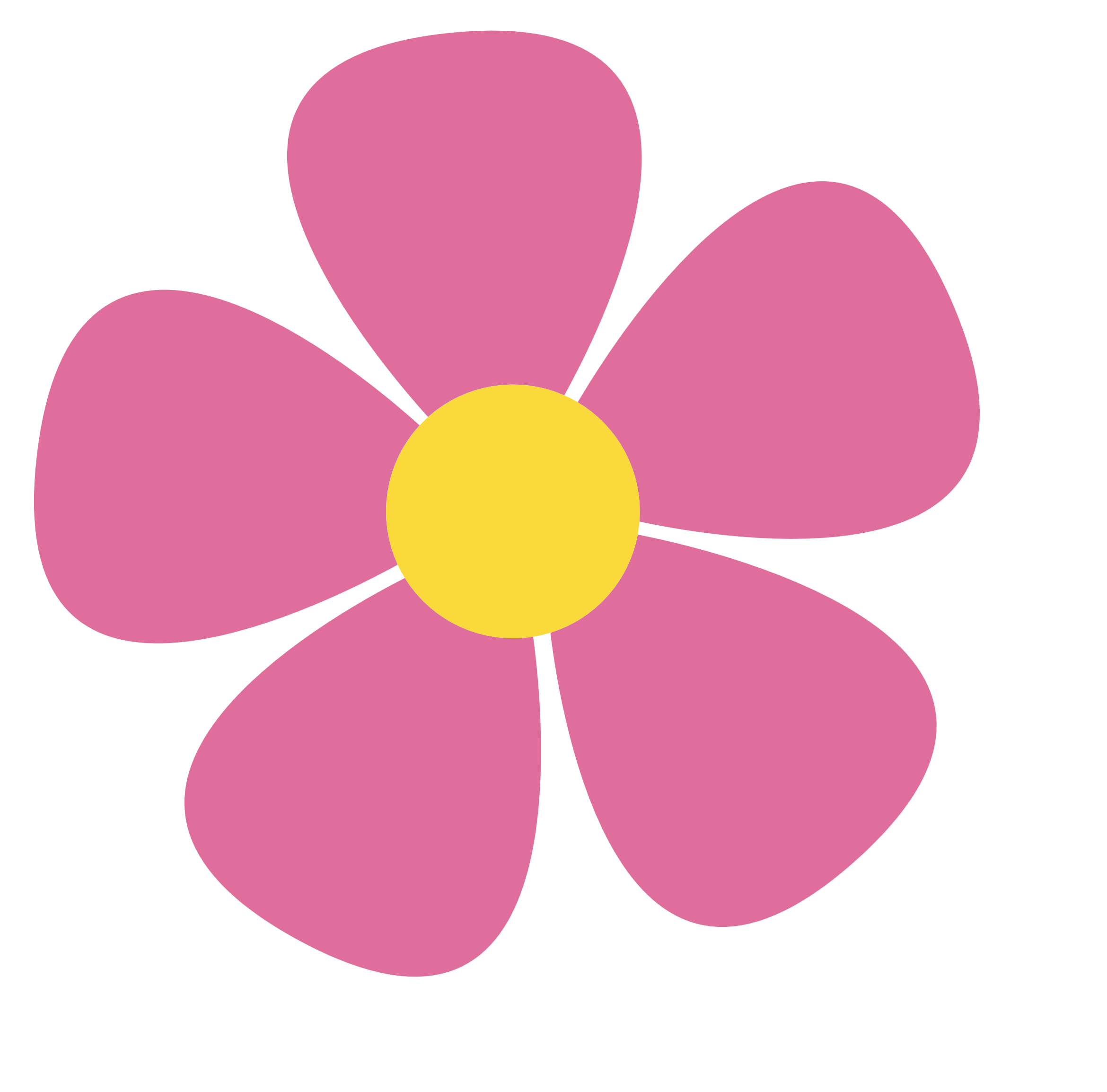 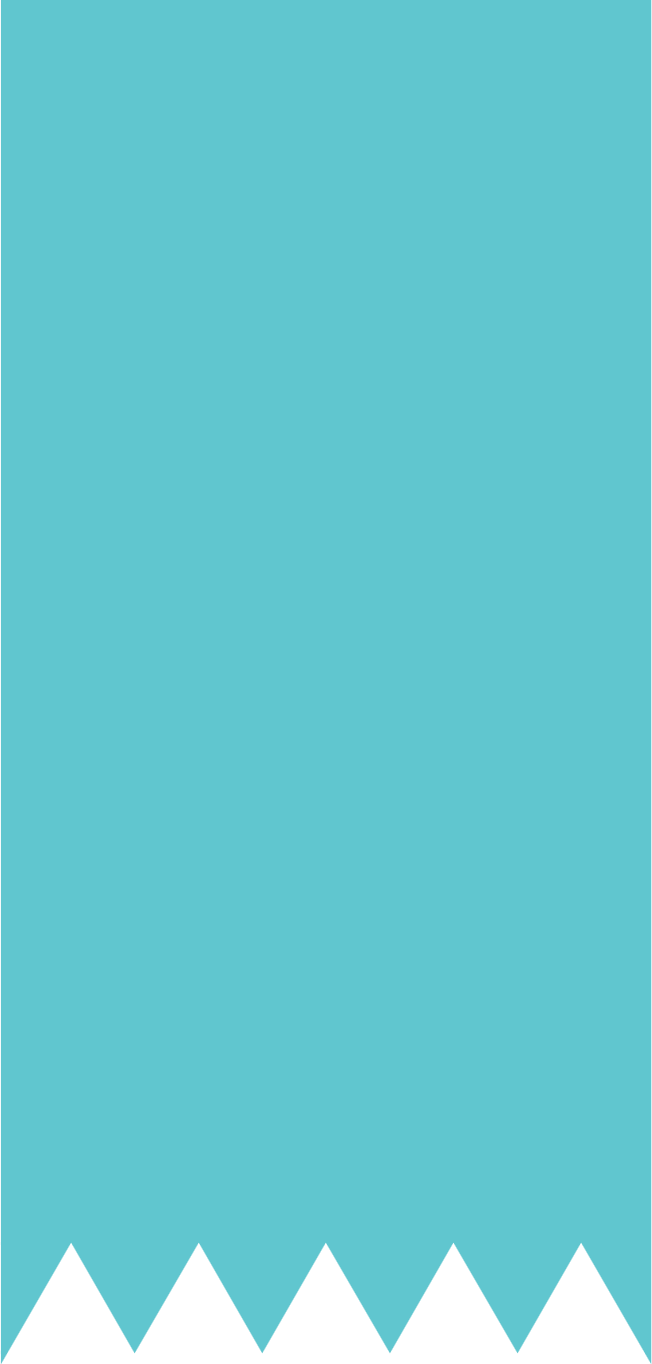 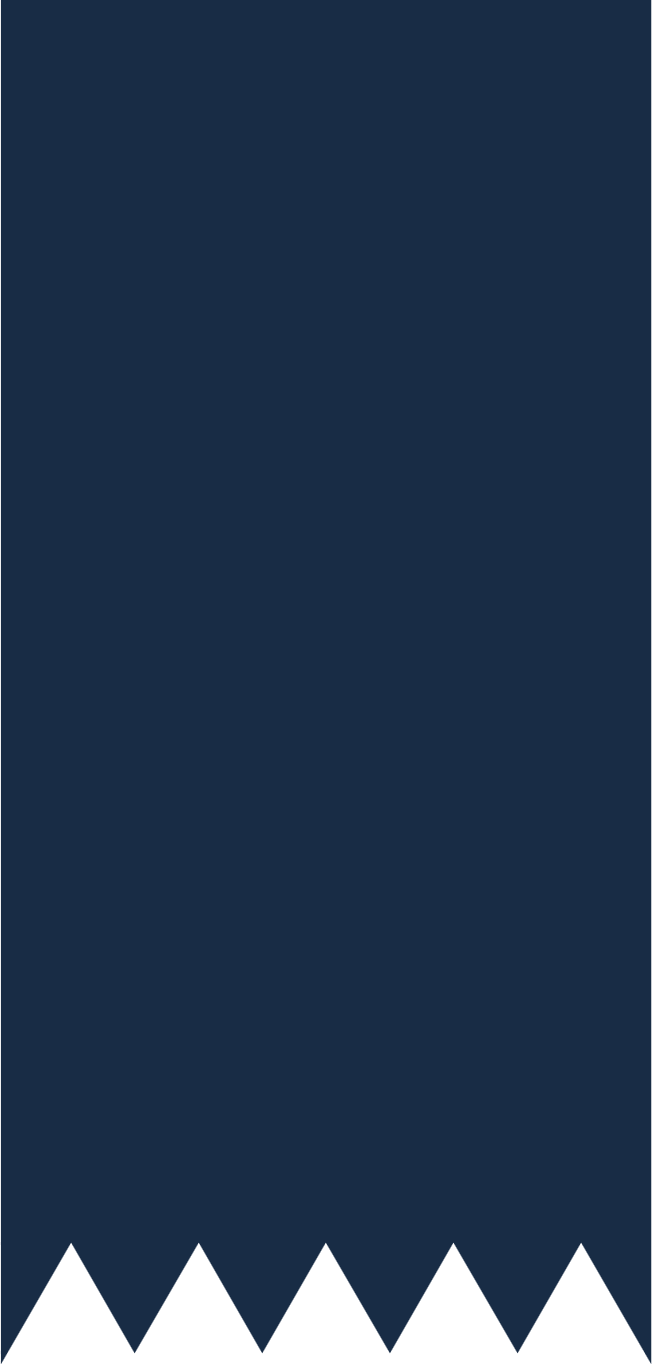 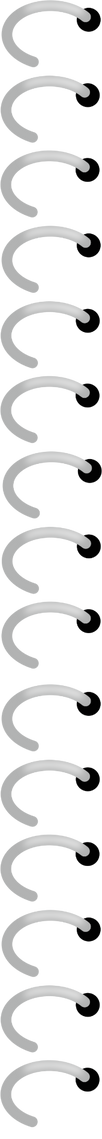 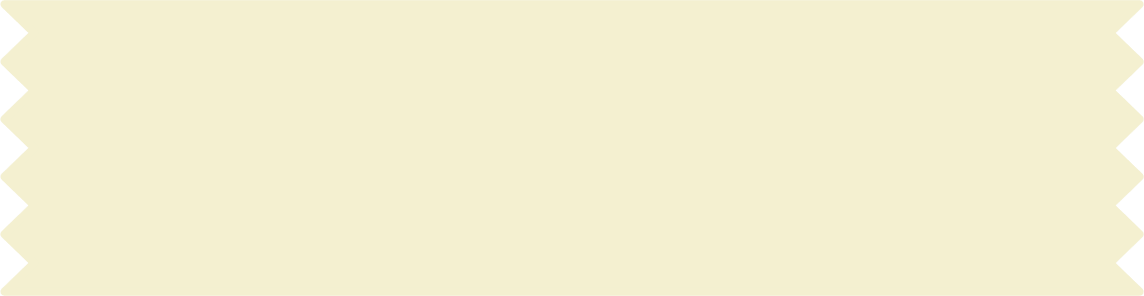 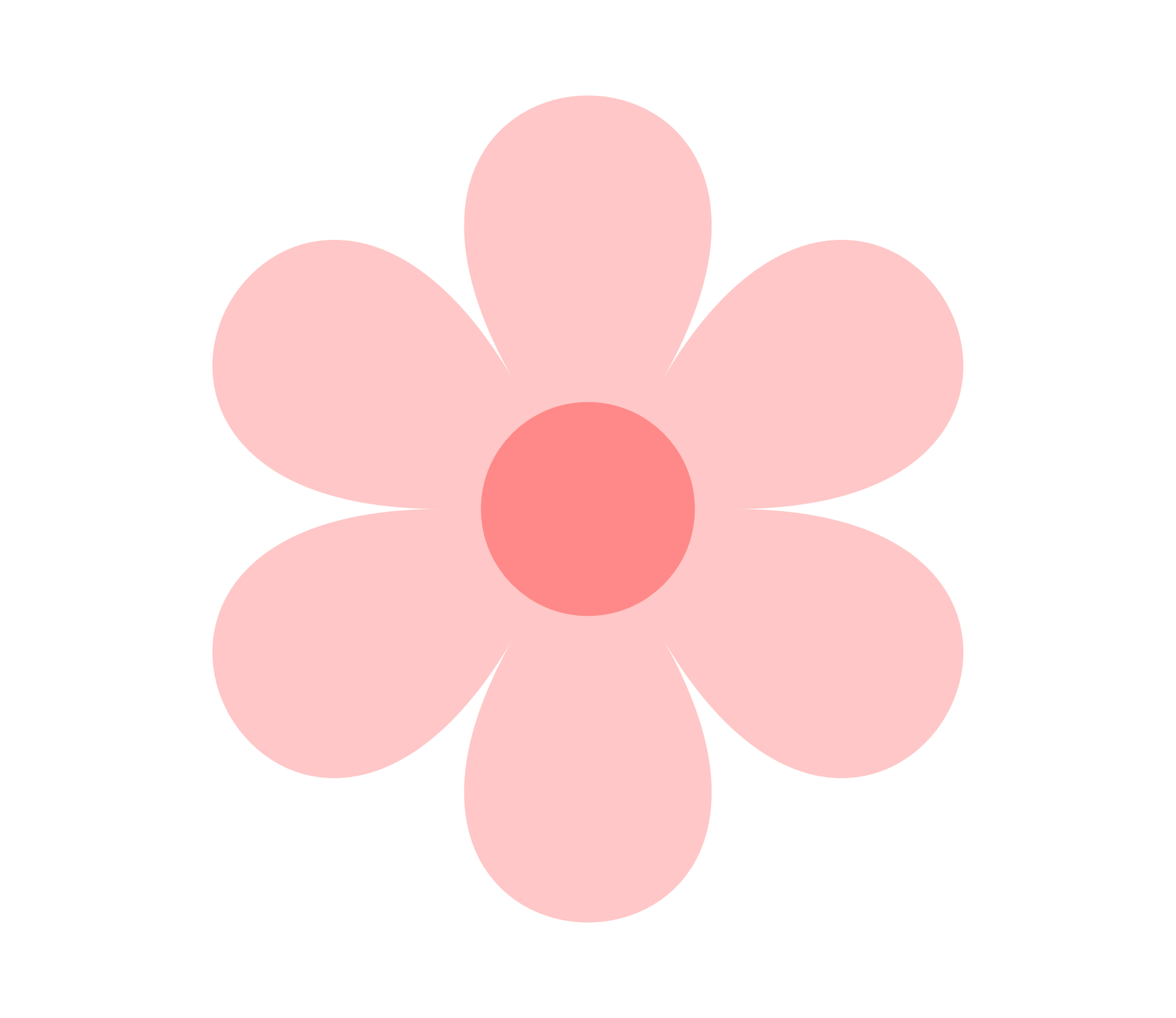 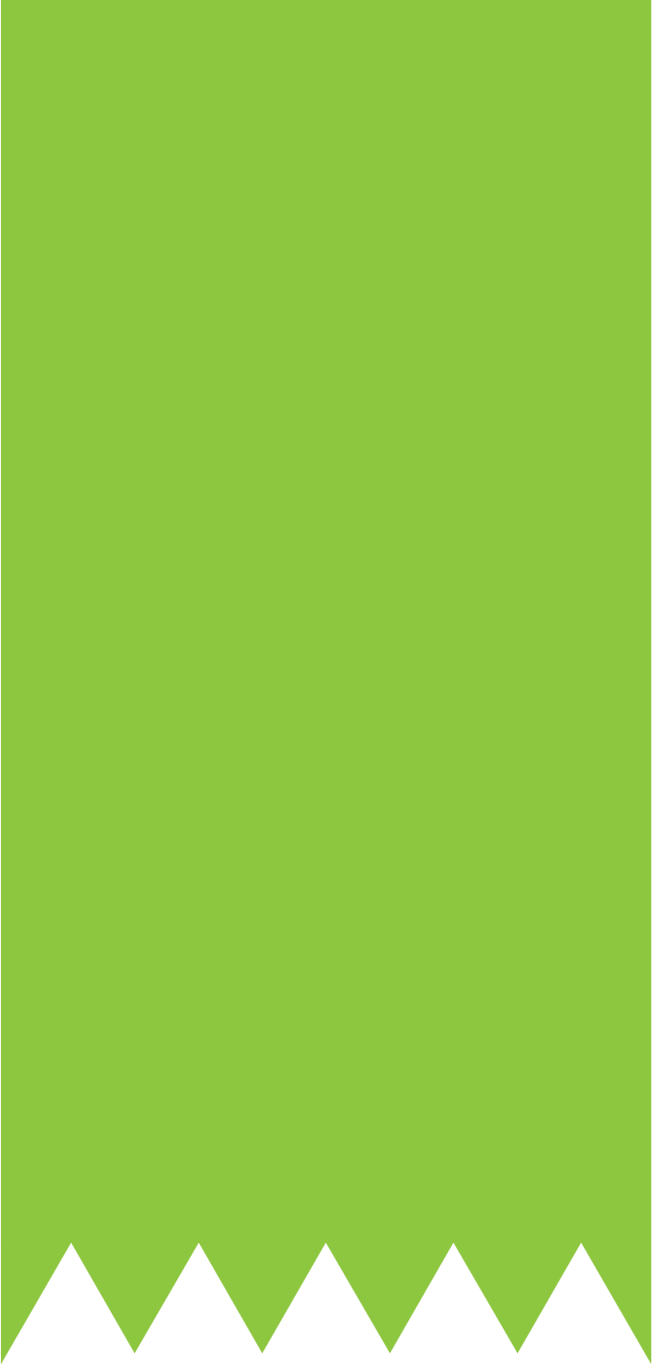 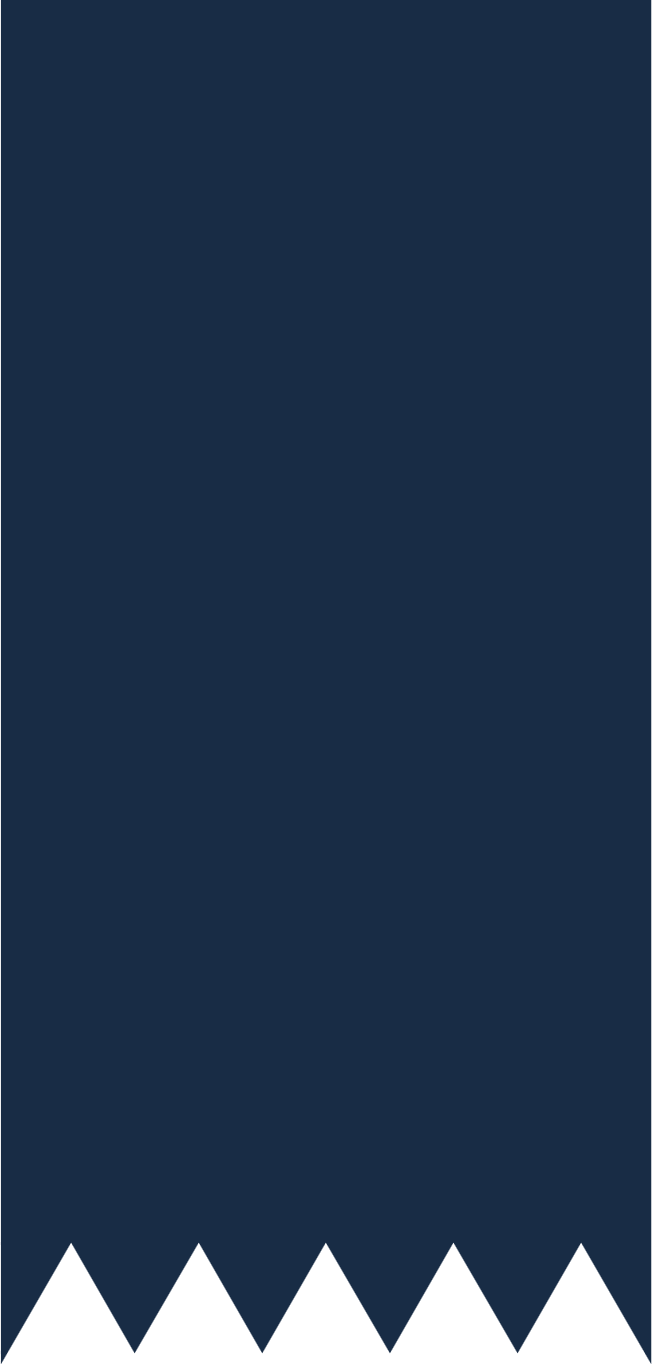 CẢM ƠN CÁC EM ĐÃ LẮNG NGHE BÀI GIẢNG
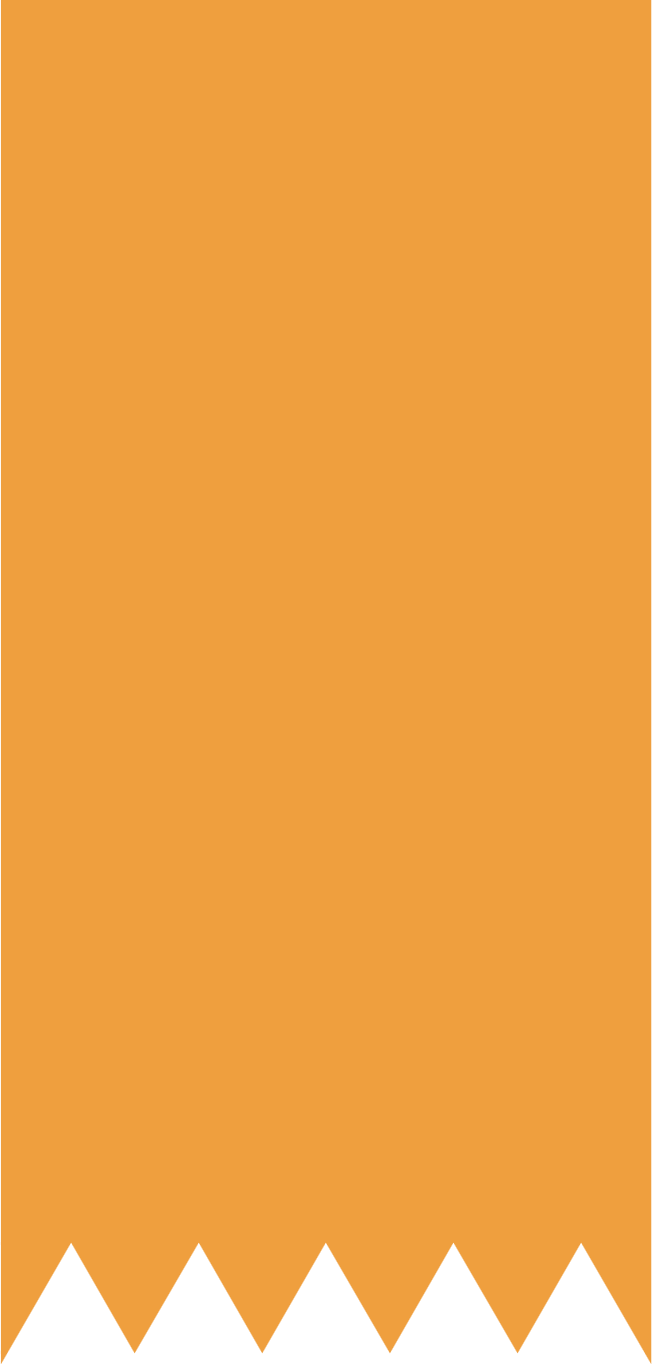 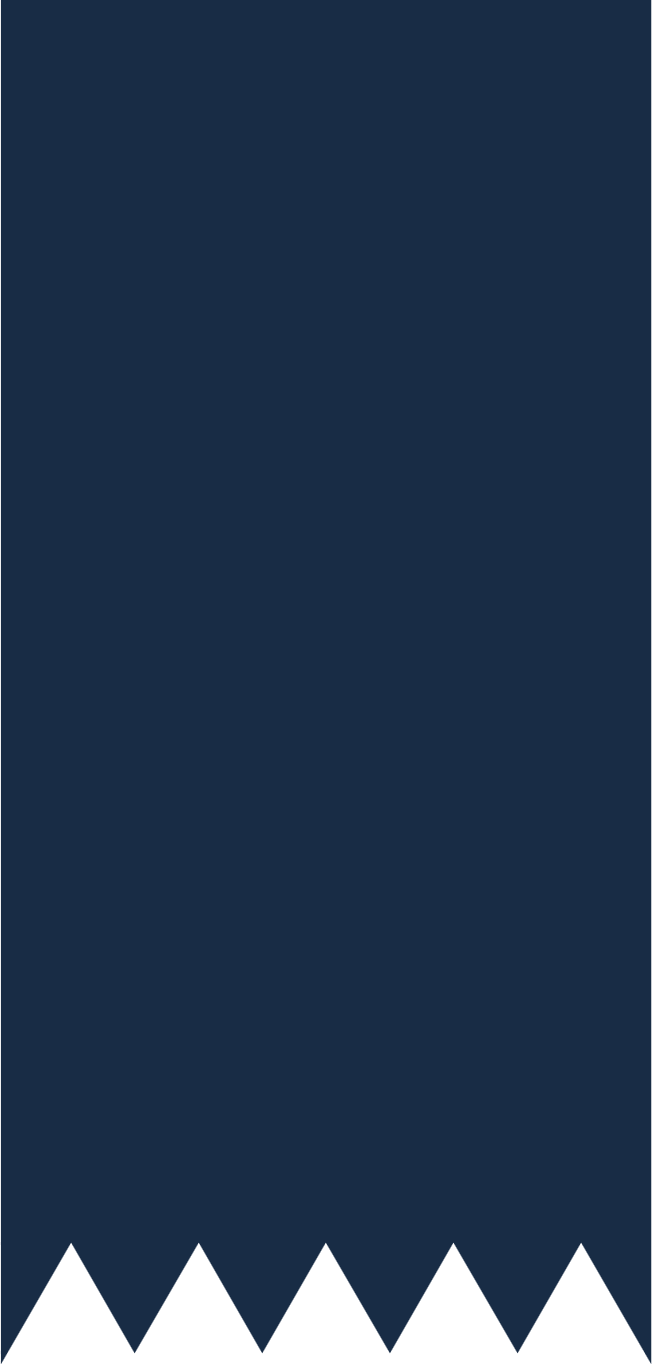 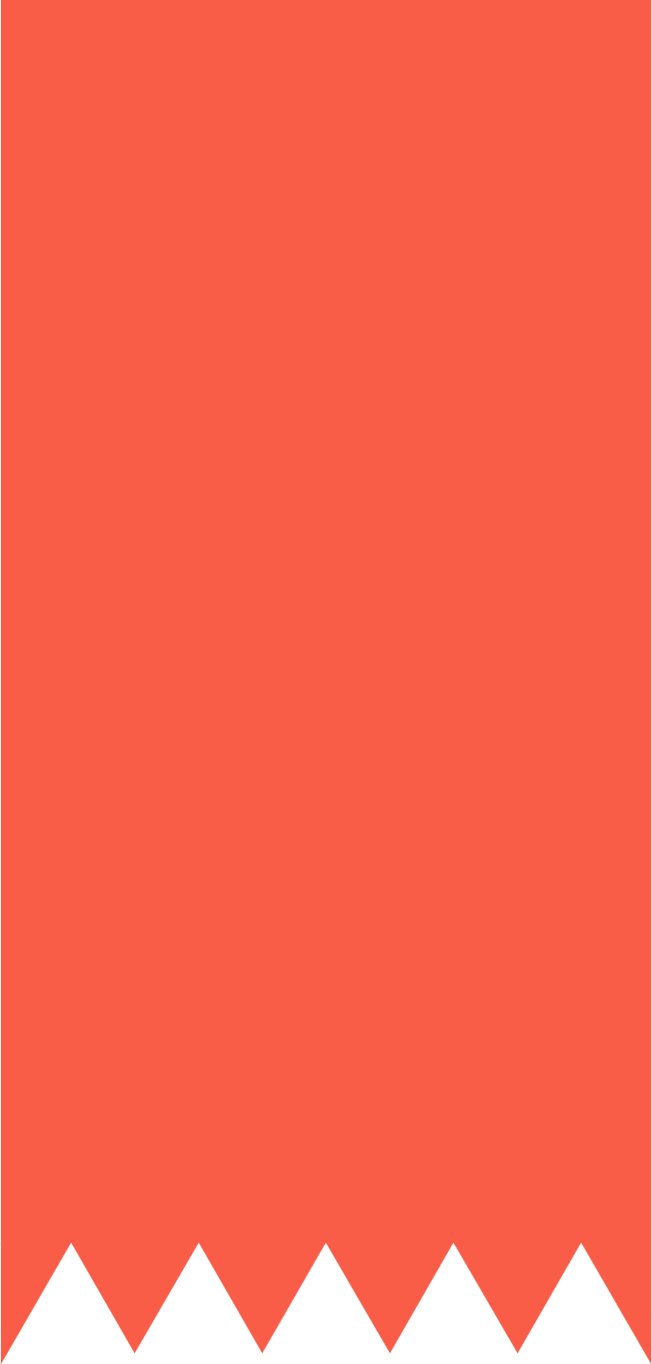 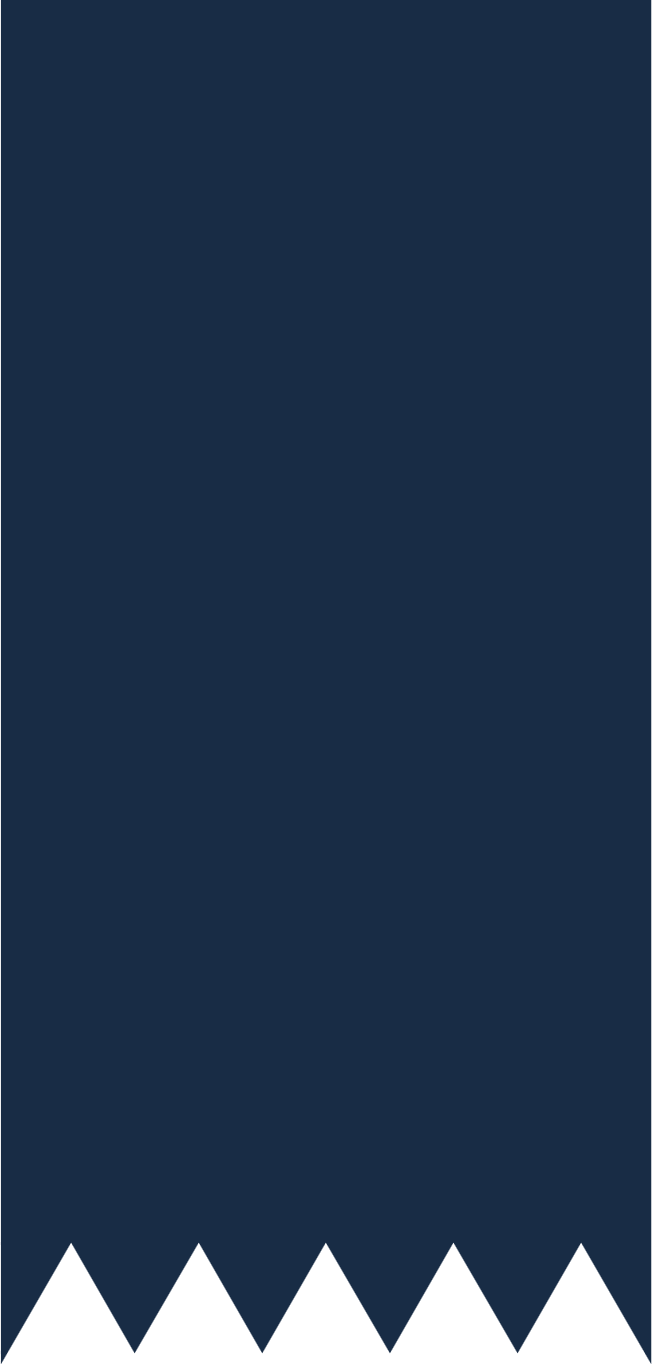 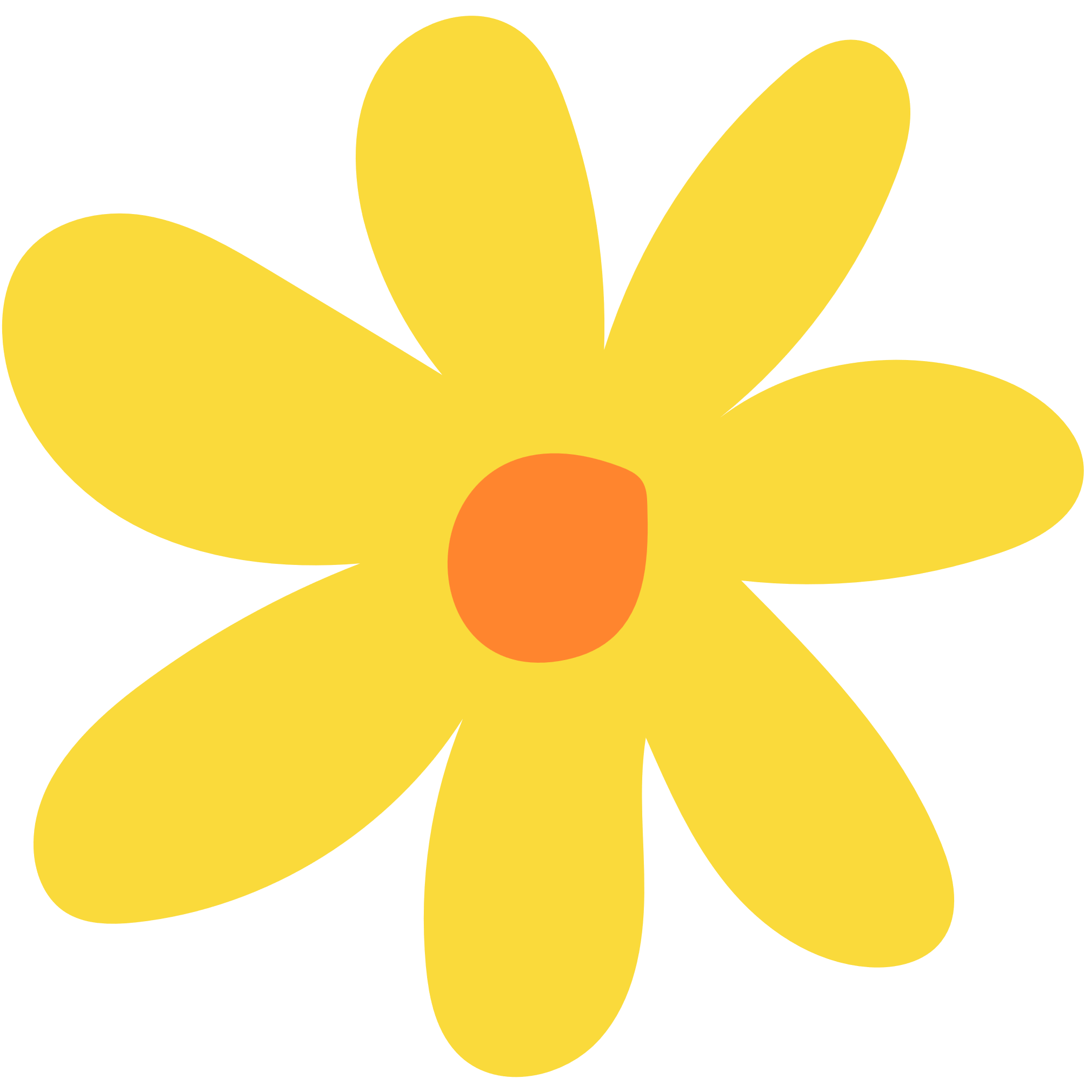 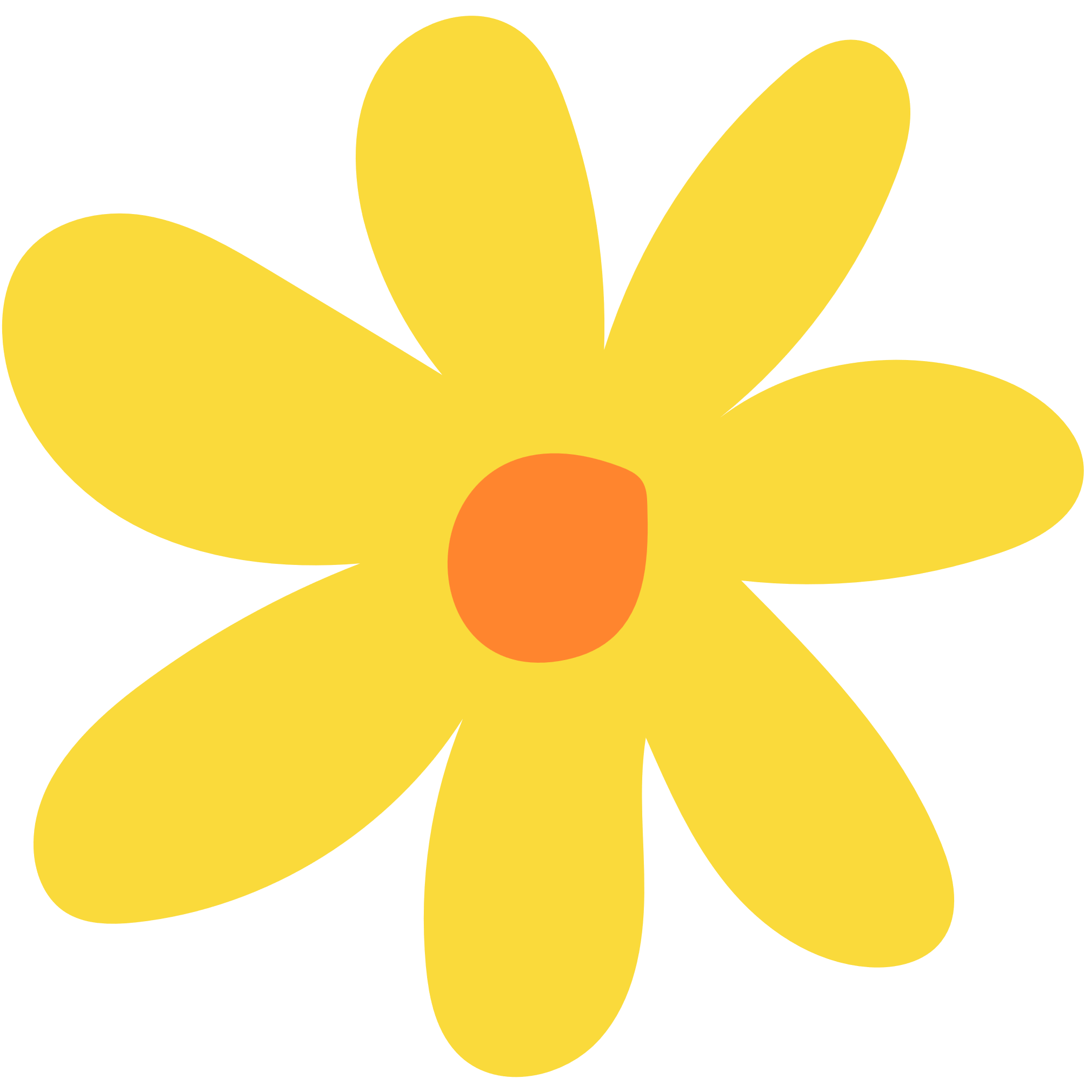 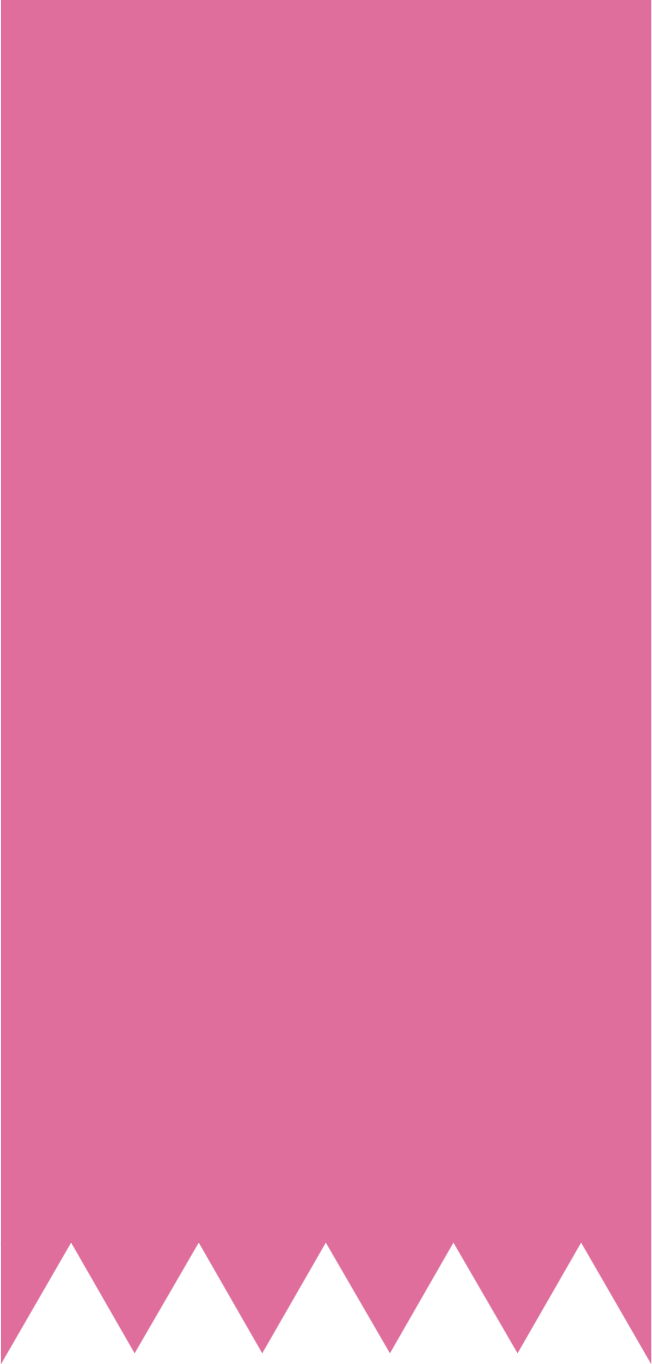 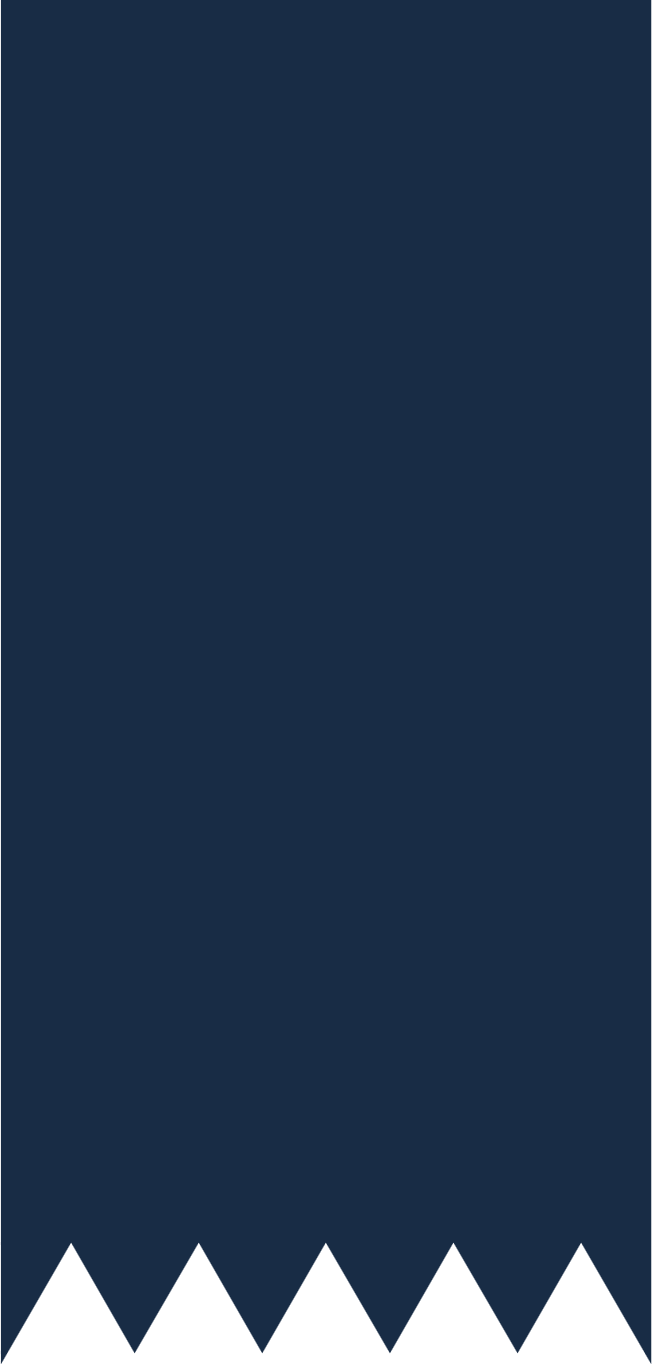 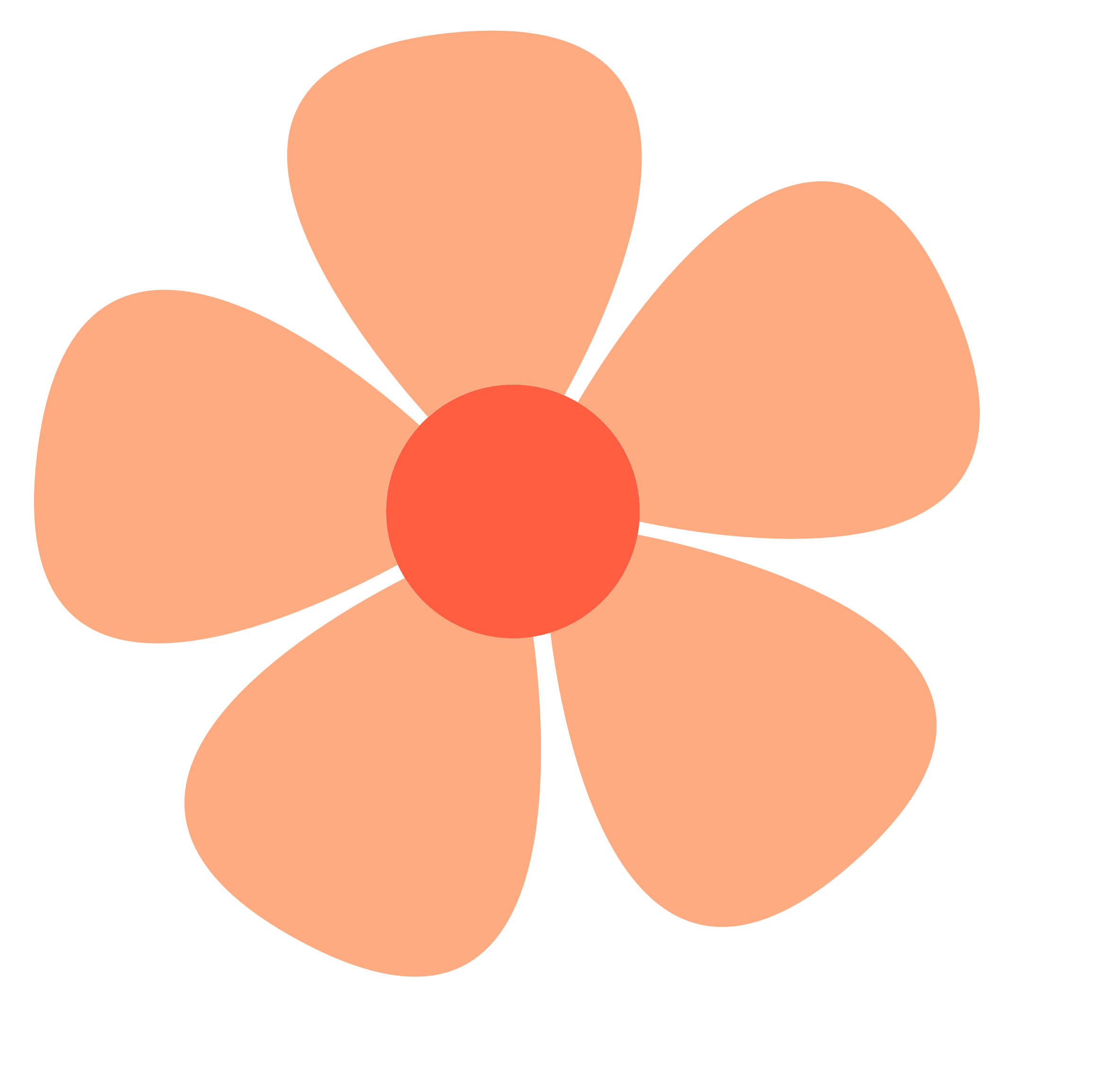